Chain Wear Precision Matrix Operational Data Plots
Kevin O’Malley
The Lubrizol Corporation
August 2016
Precision Matrix
20 chain wear tests conducted as a part of the precision matrix



Table included in Frank Farber’s June 7, 2016 
Matrix update
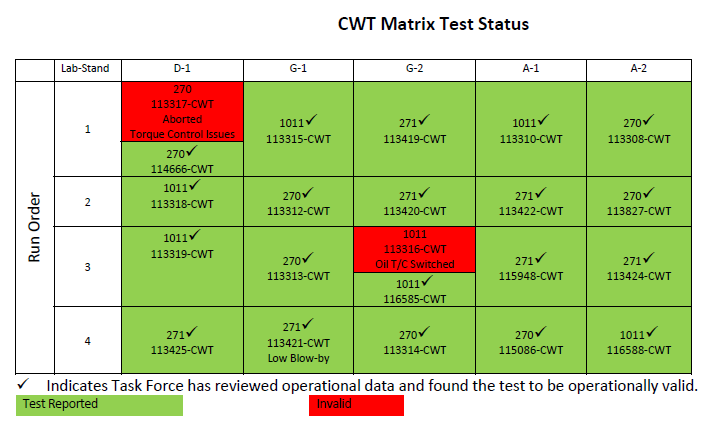 Operational Data Plots
Analytical results are shown followed by operational test parameters
Both the analytical and operational data are each shown in alphabetical order.

For each of the analyticals, the following plots are provided
Each test in its own pane, measurements from samples taken throughout each test, symbols by oil, and data colored by chain wear result
Each lab in its own pane with data colored by chain wear result
Each oil in its own pane with data colored by chain wear result

For each operational parameter, raw operational data are plotted for the phases separately (order: PH1, PH1-2, PH2, PH2-1)
Within each phase, tests are plotted in separate panes with data colored by chain wear result
A plot of all tests is followed by similar plots separated by oil
Plots are shown with cycles overlaid on one another using Step Time as the x-axis as well as the cycles shown concurrently 
For each operational parameter, the raw data is summarized by phase and also across the entire test (average, median, and standard deviation)
Chain wear is plotted versus the various summarized data for the phases separately
Analytical Plots
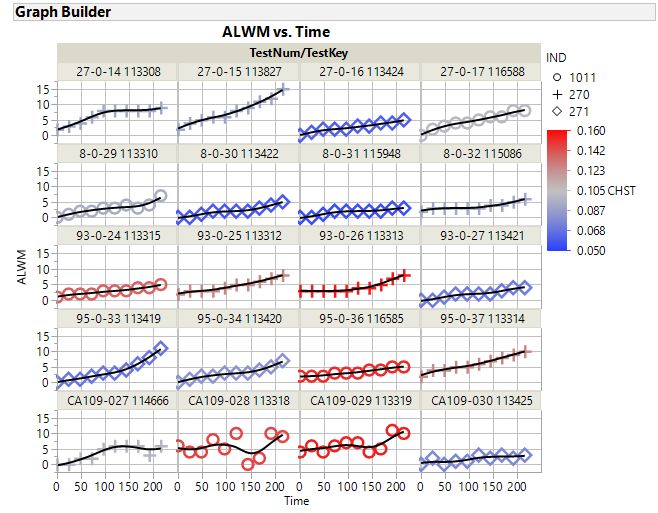 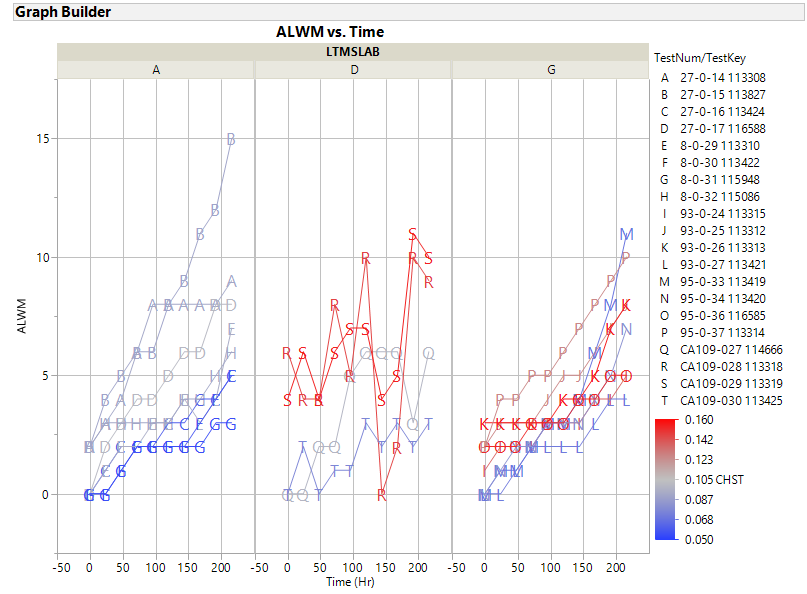 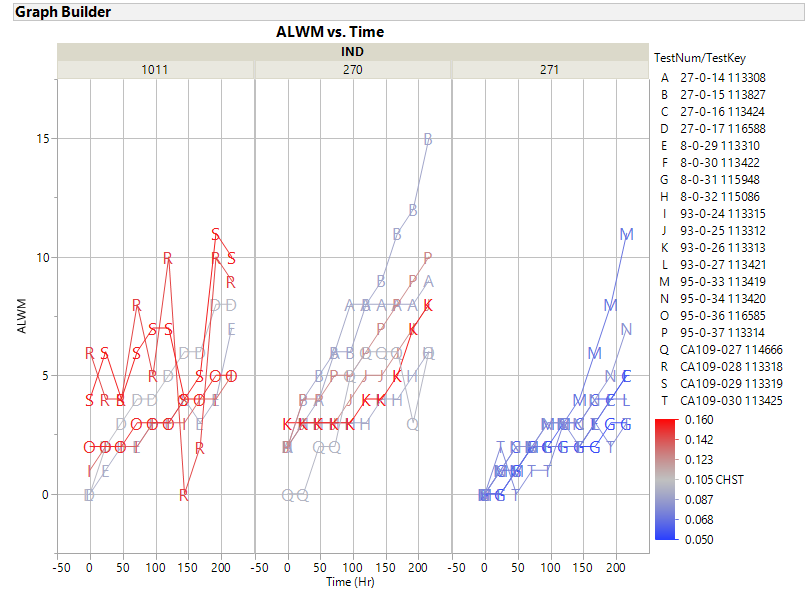 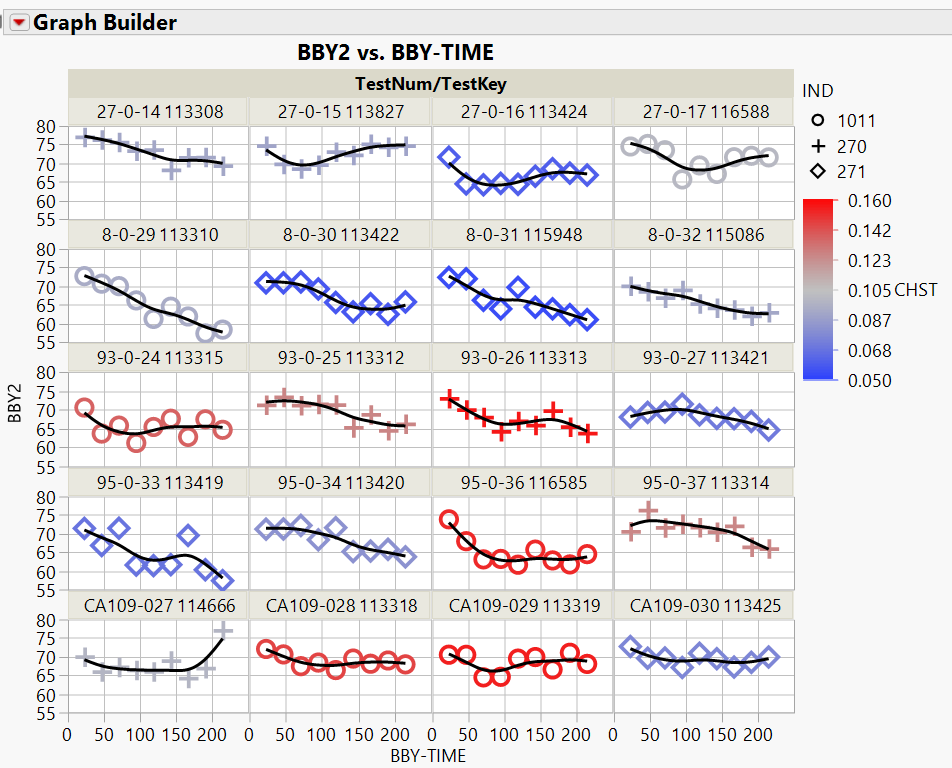 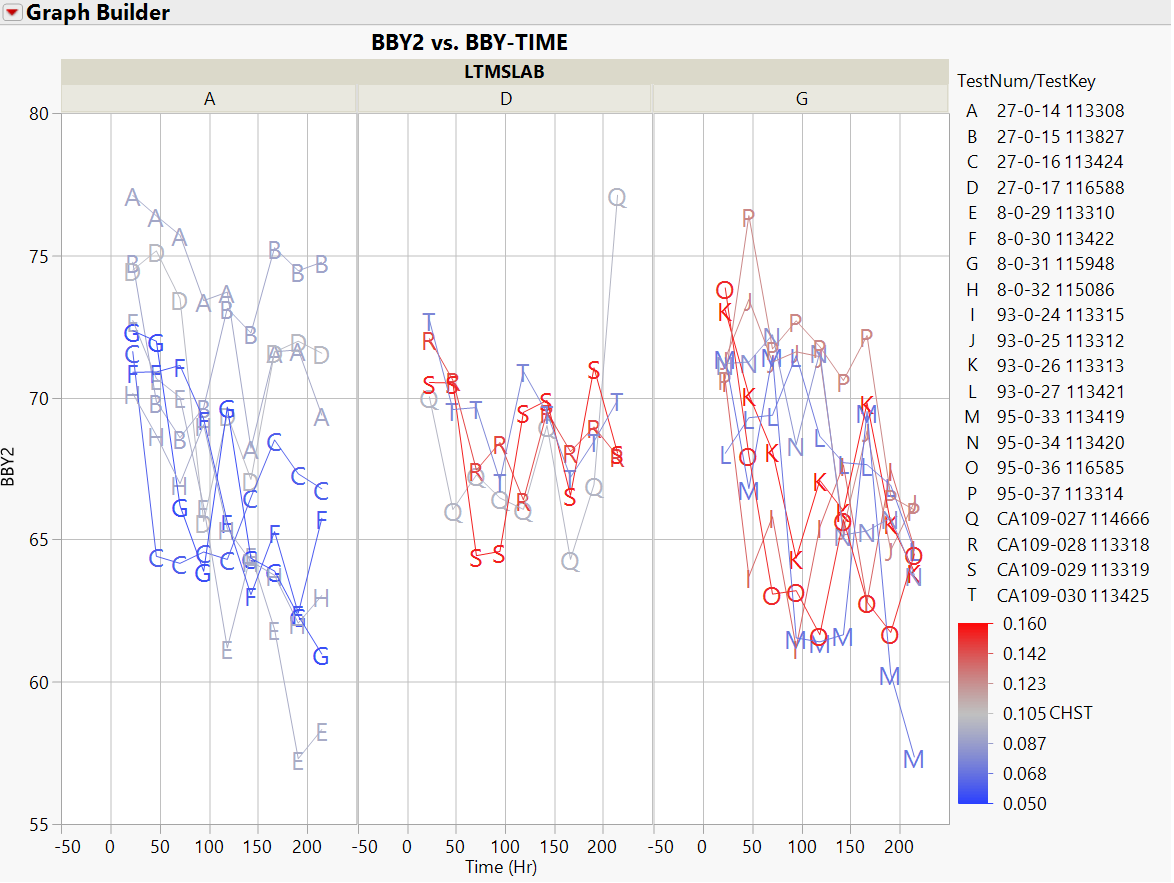 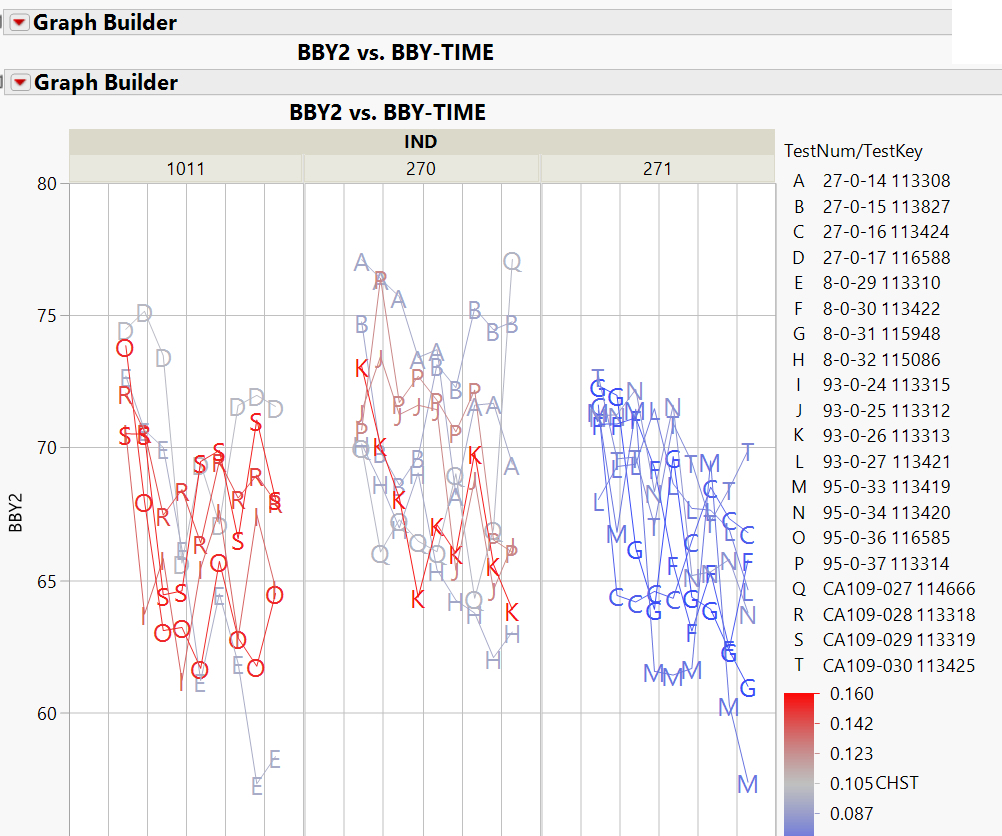 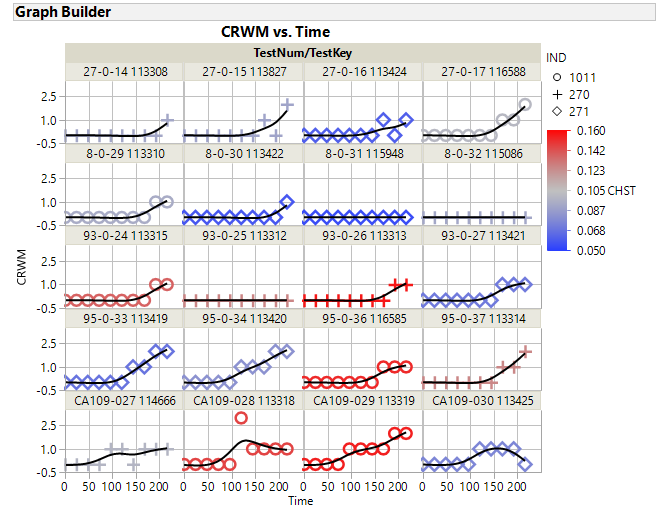 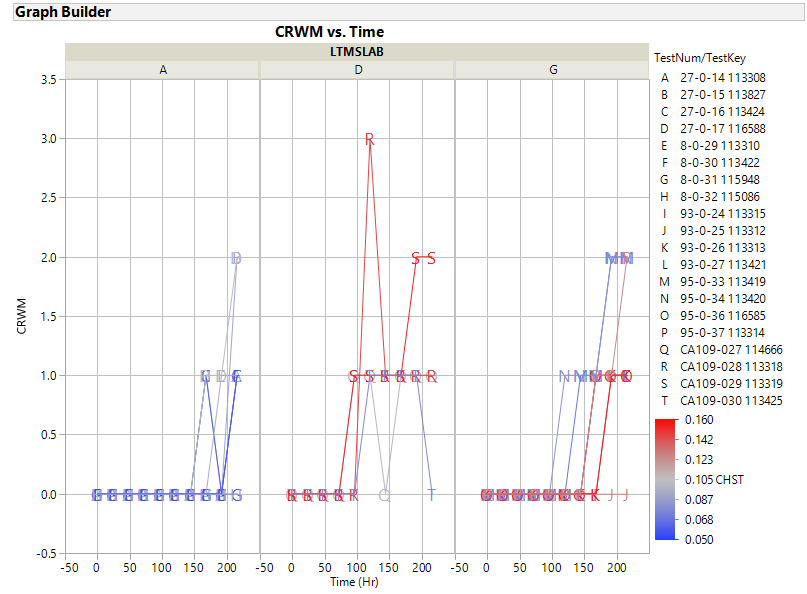 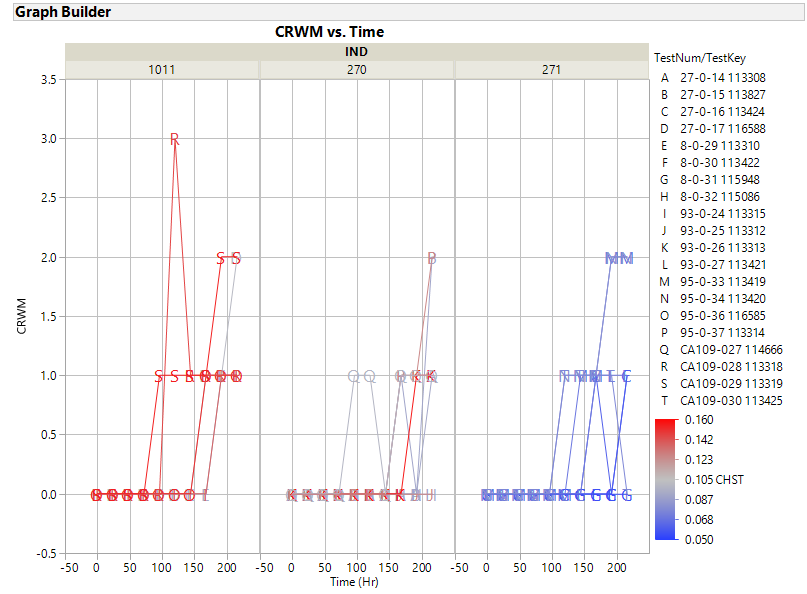 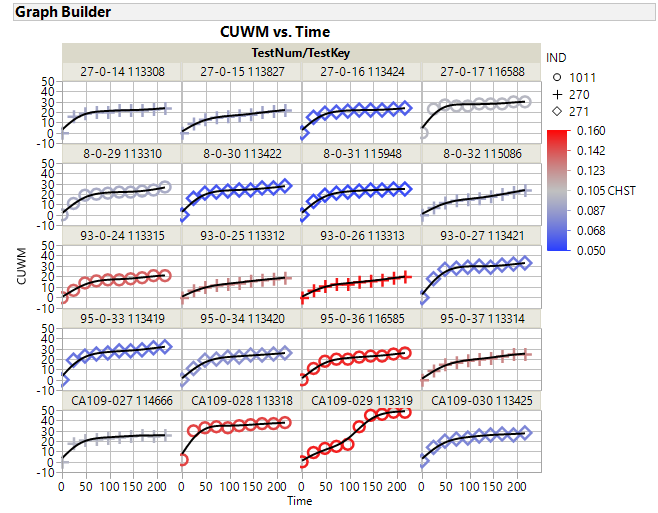 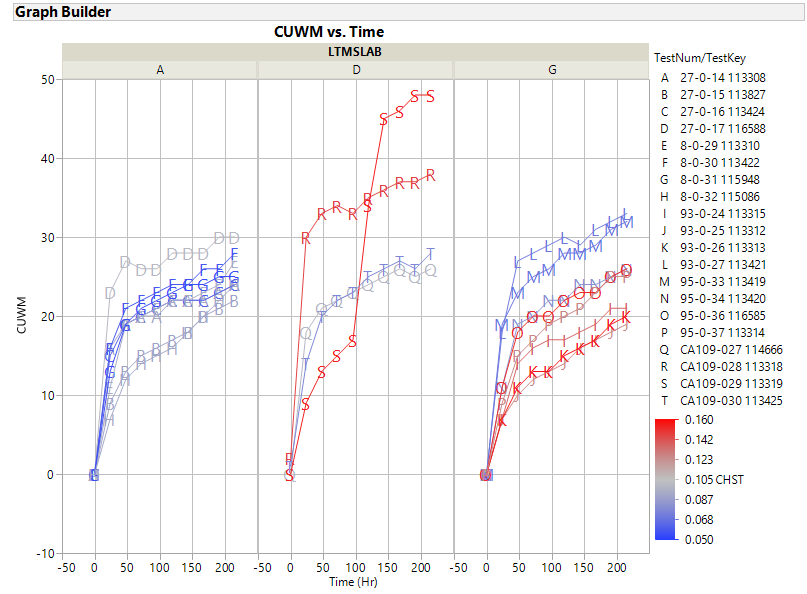 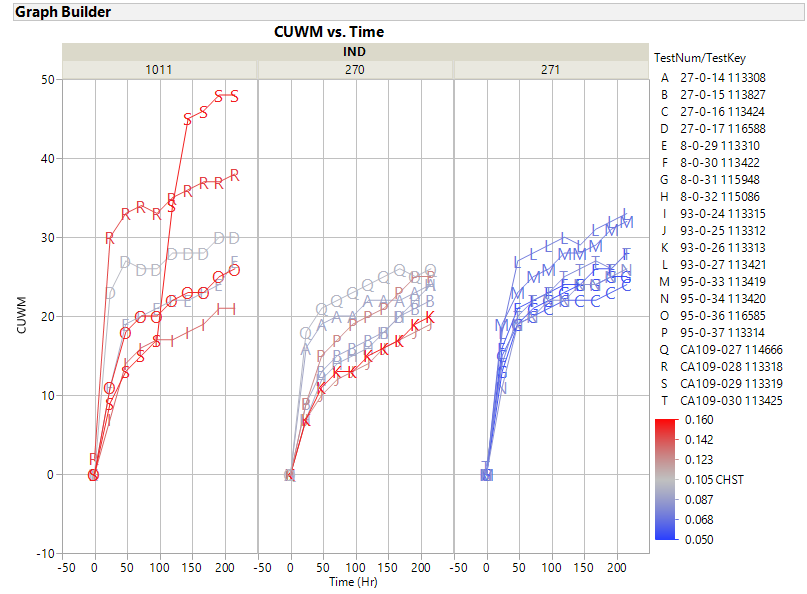 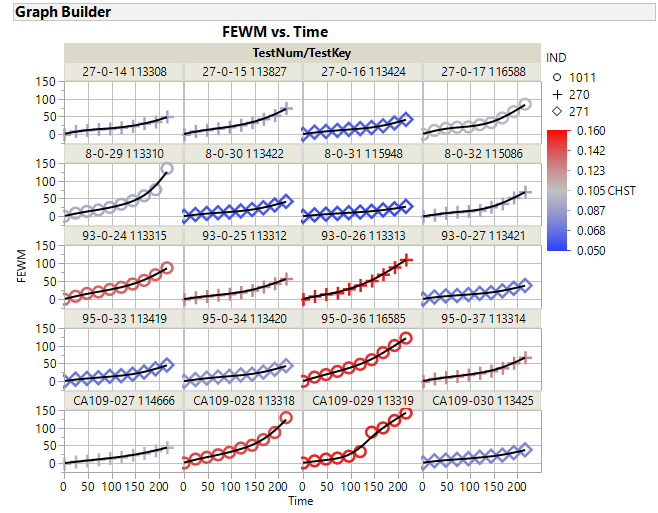 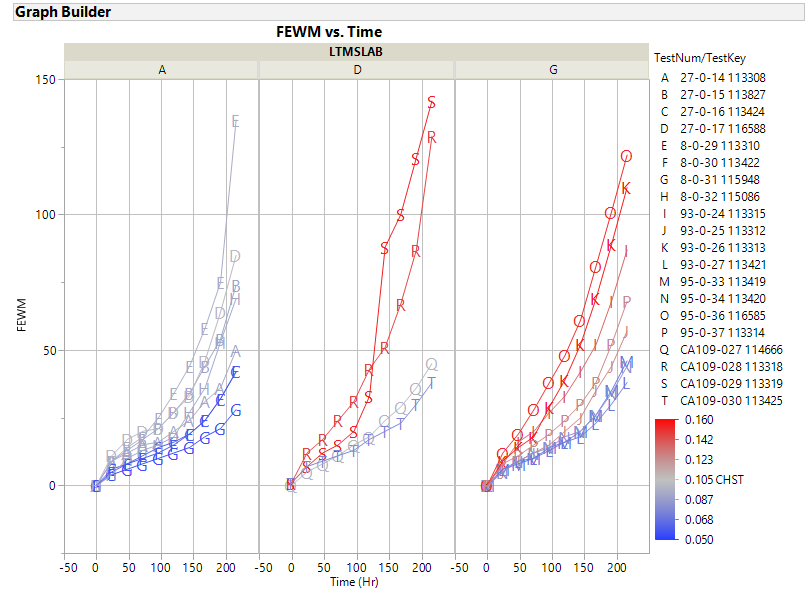 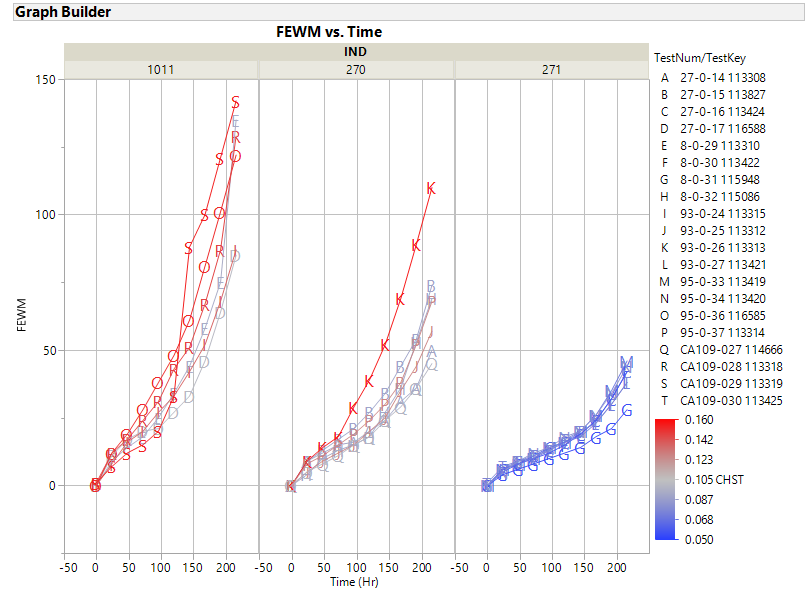 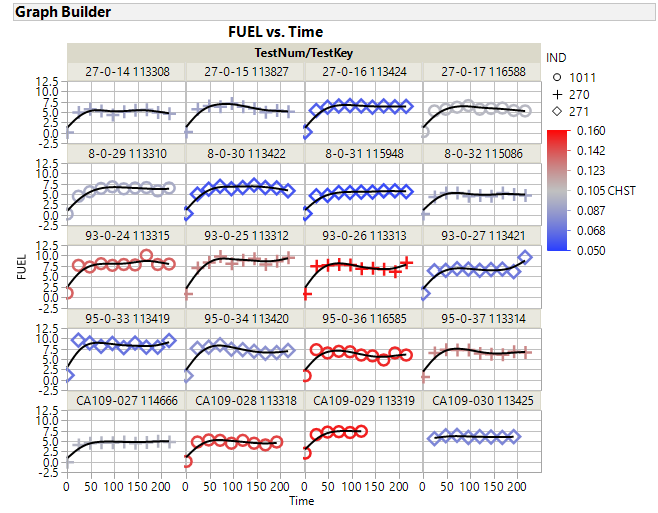 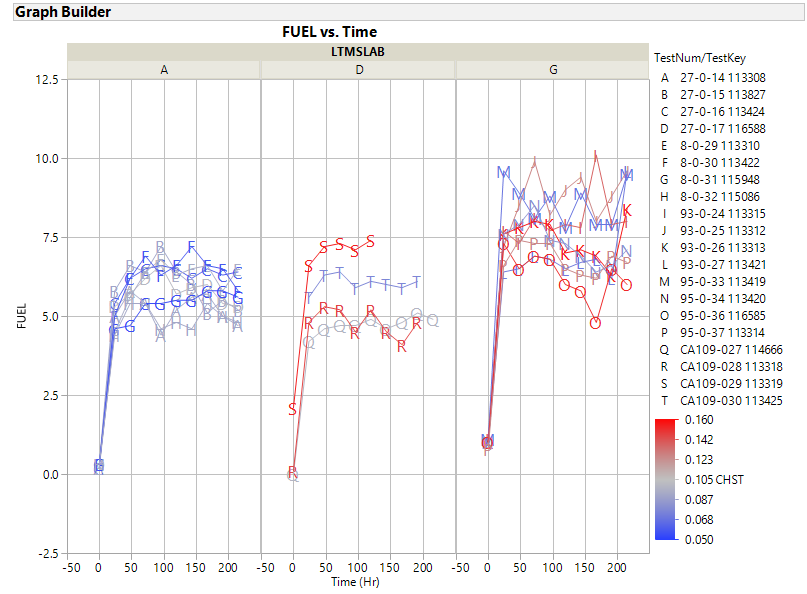 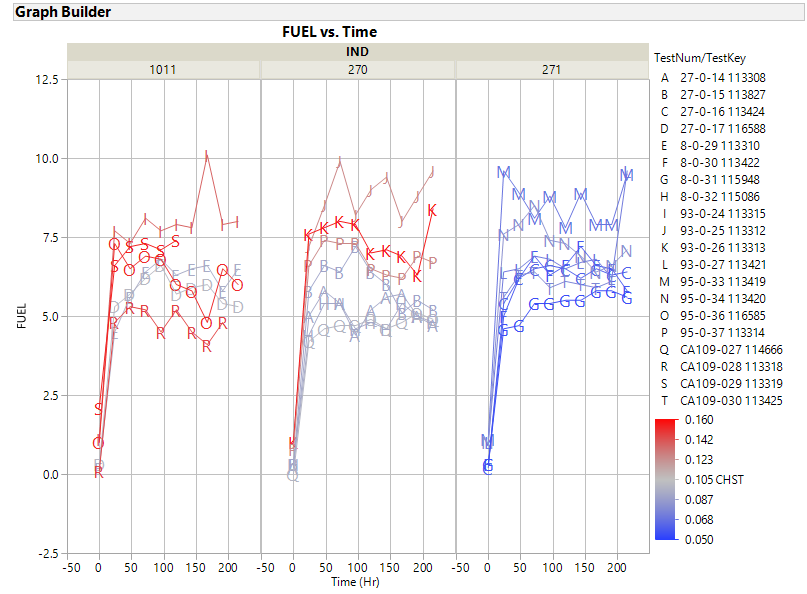 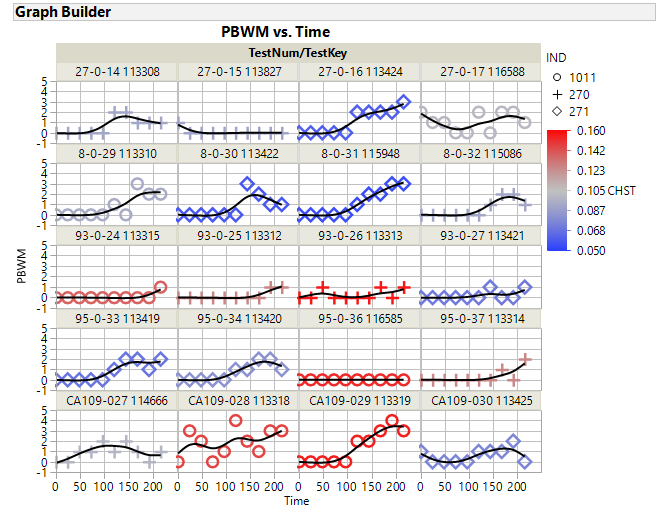 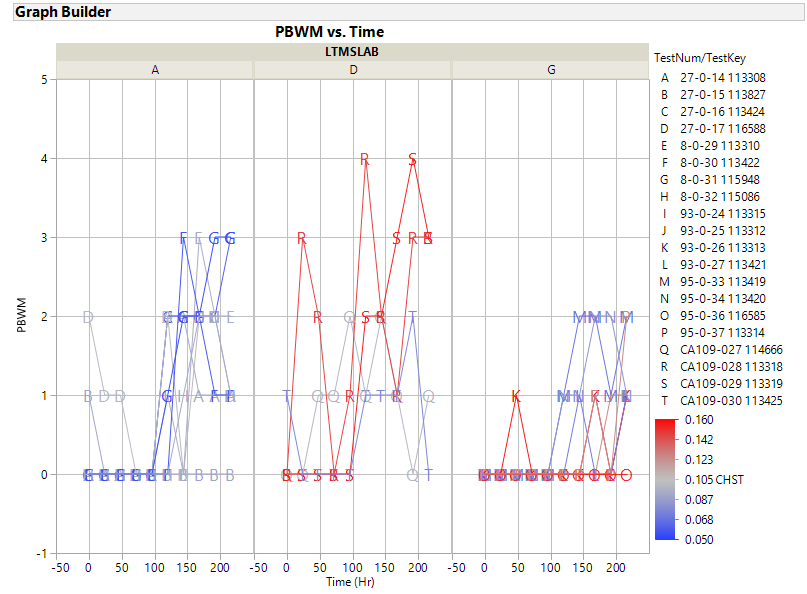 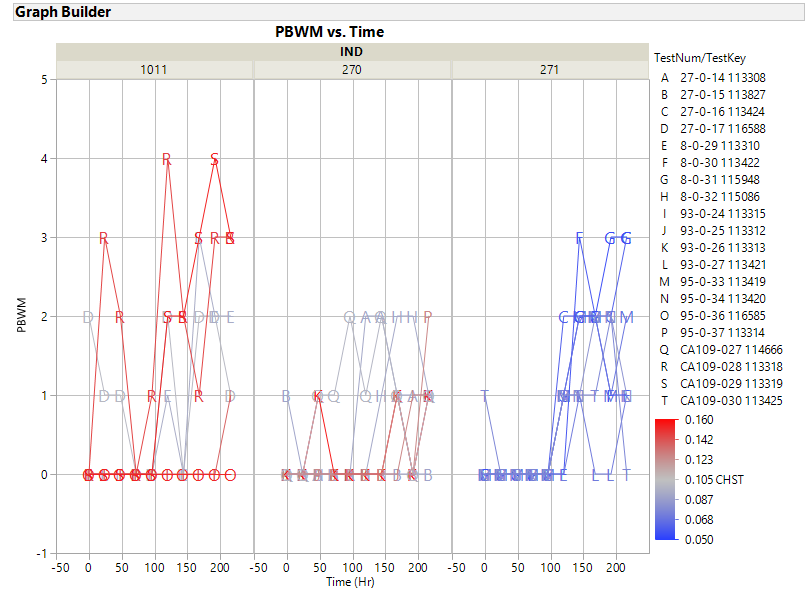 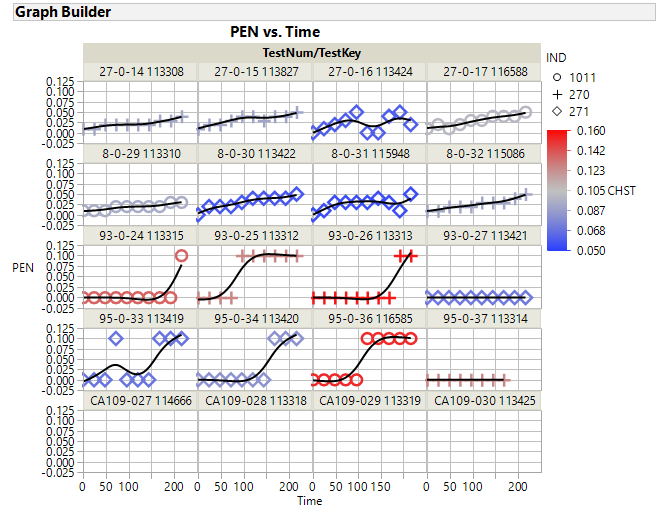 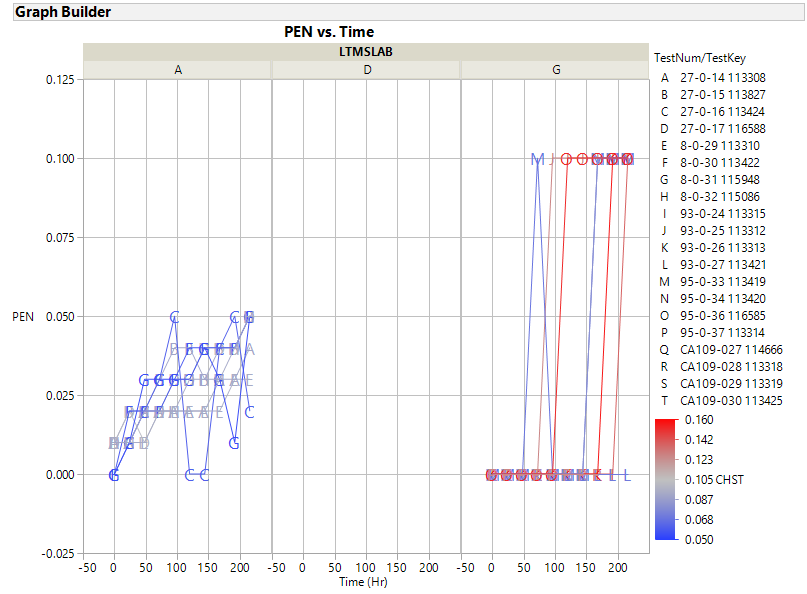 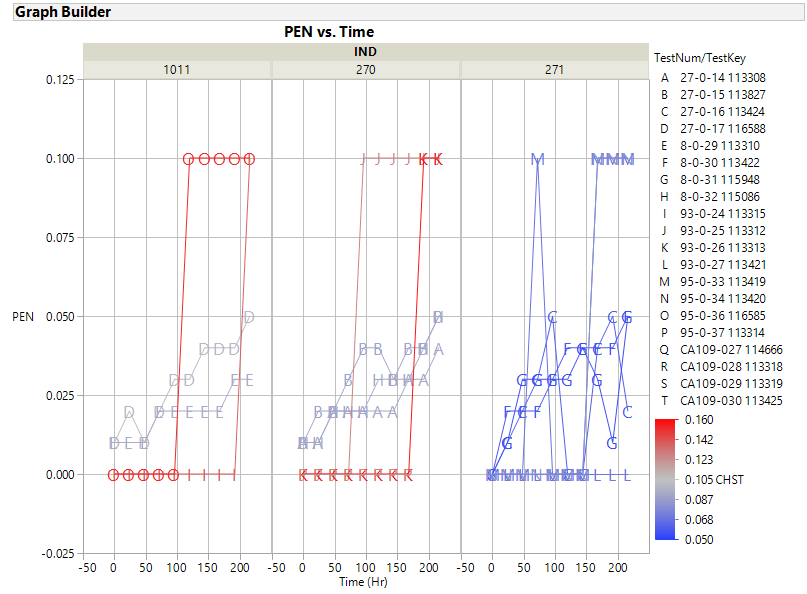 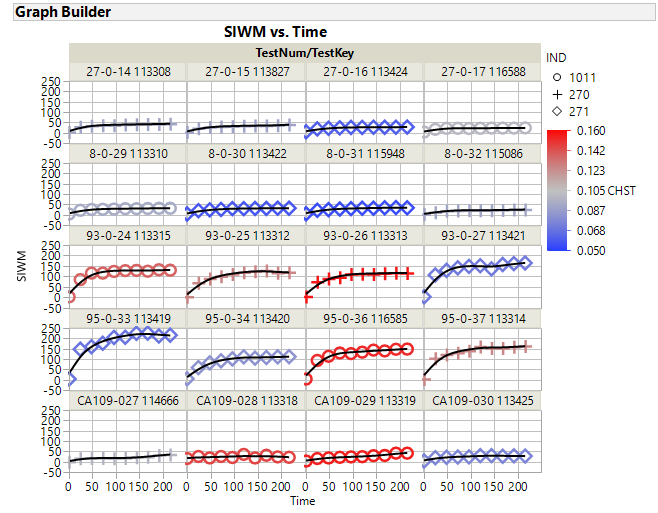 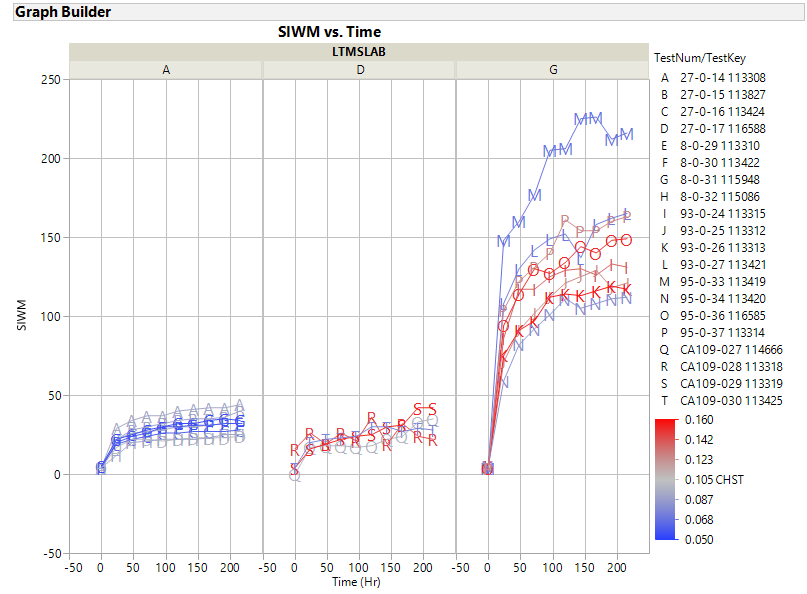 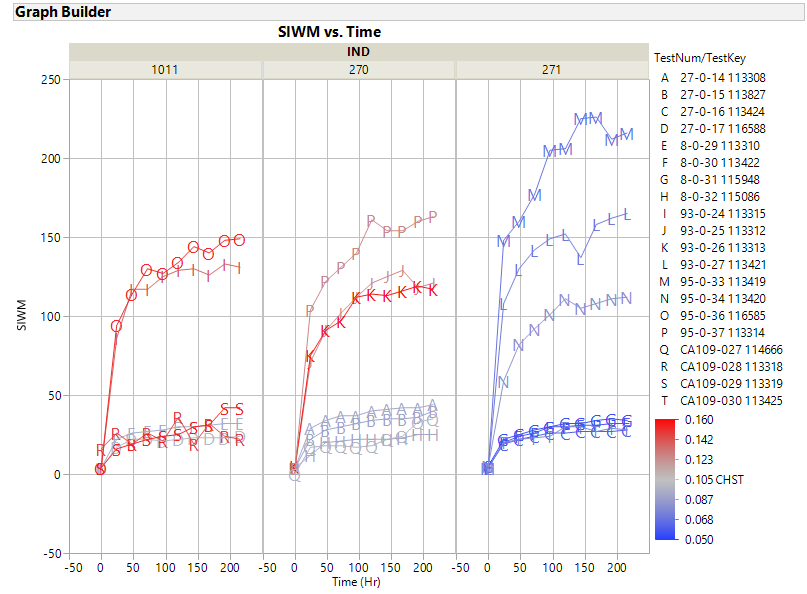 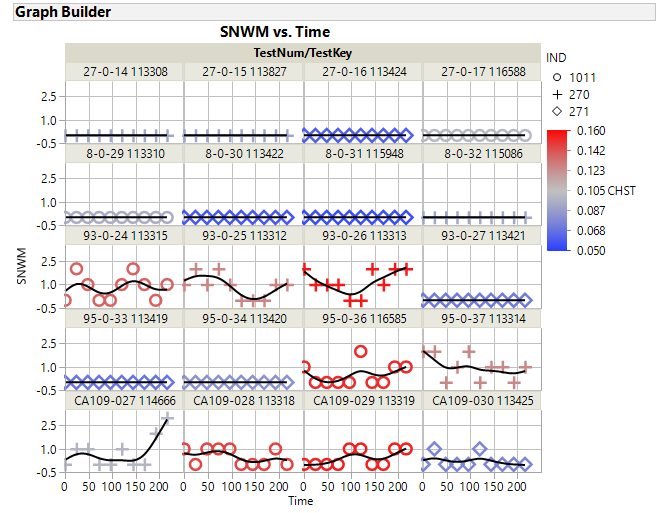 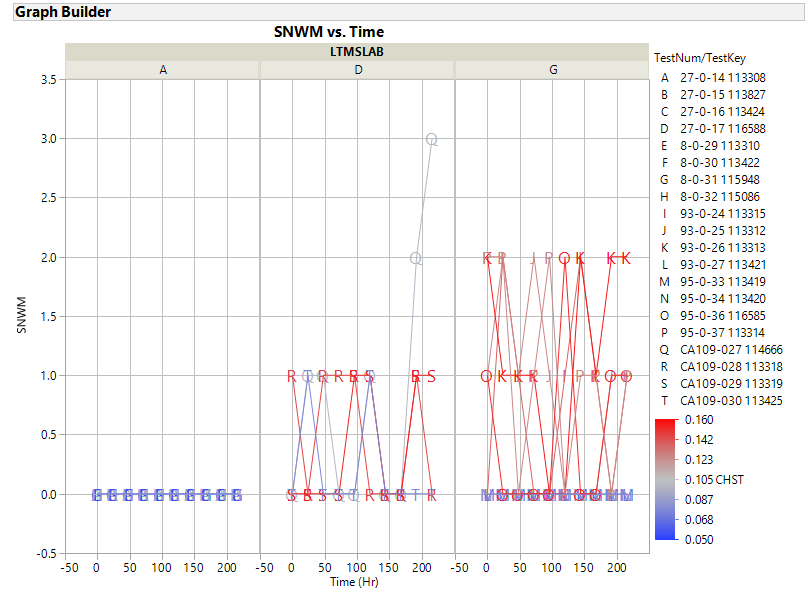 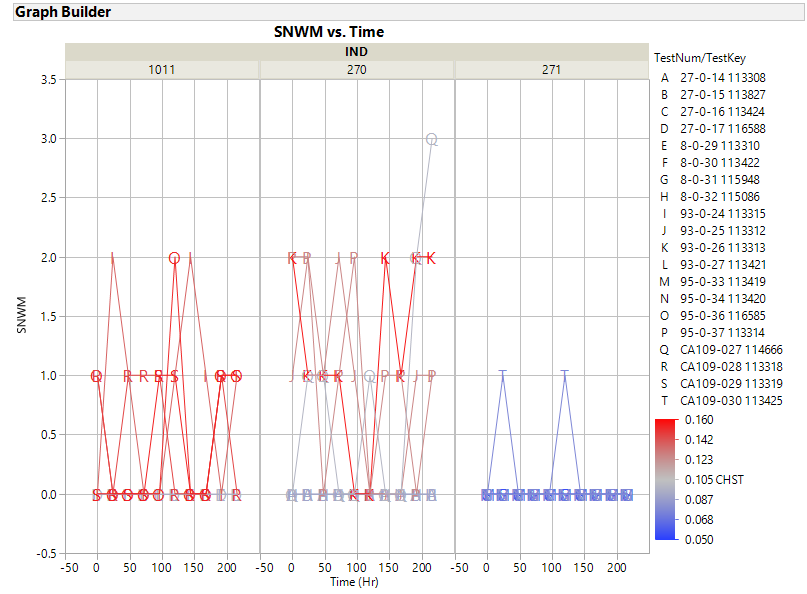 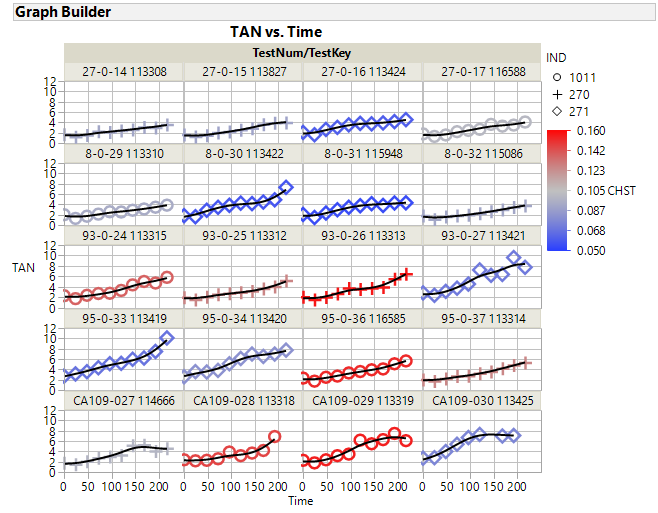 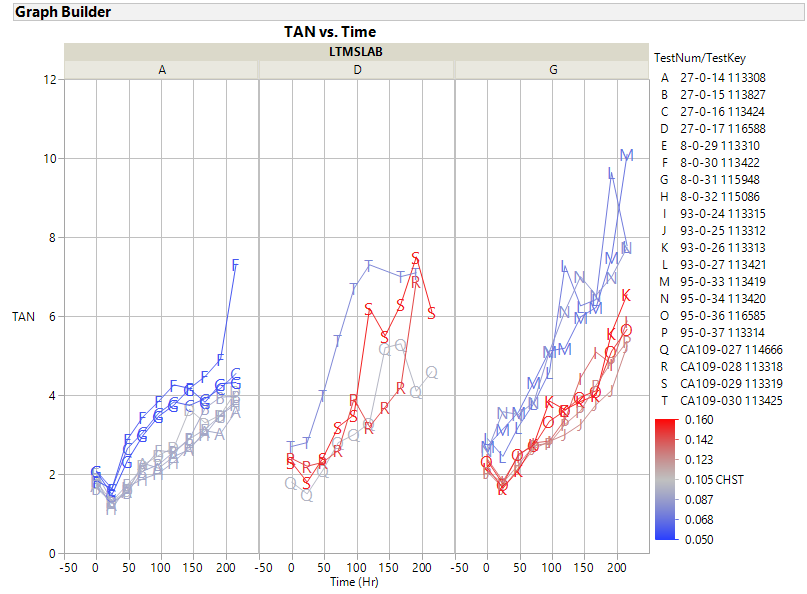 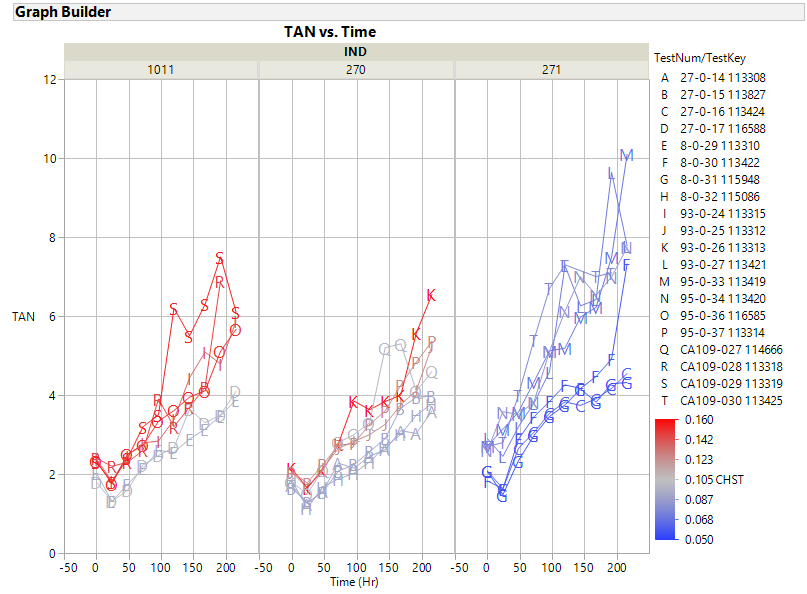 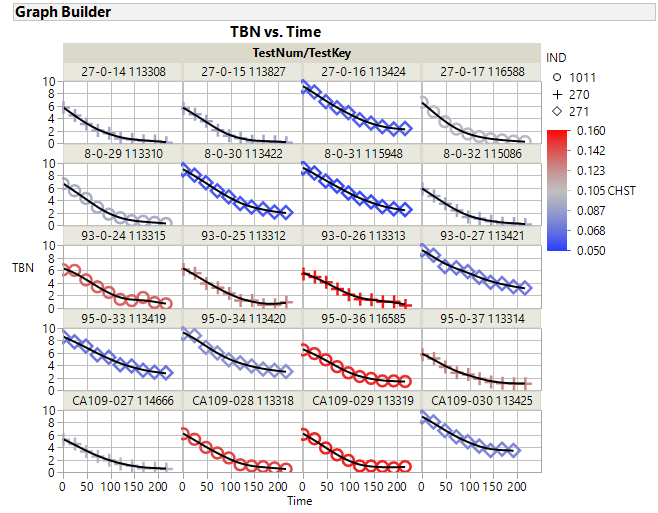 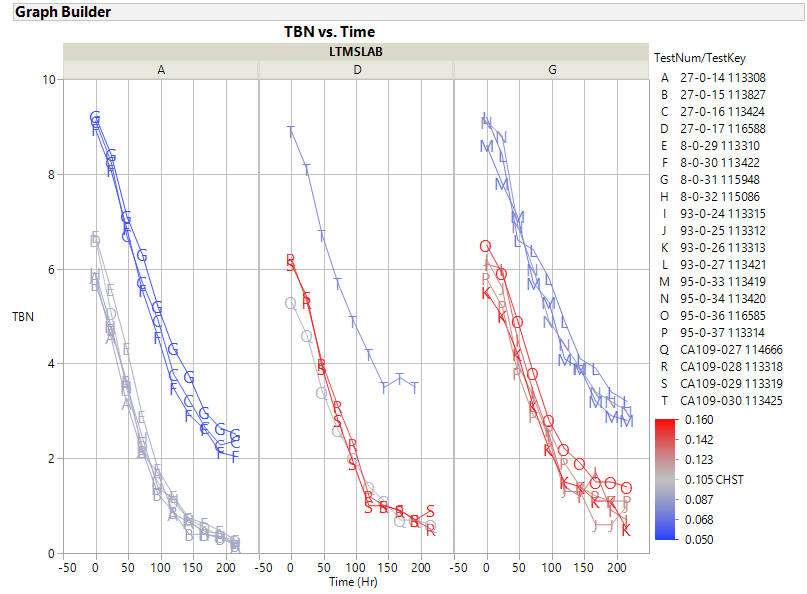 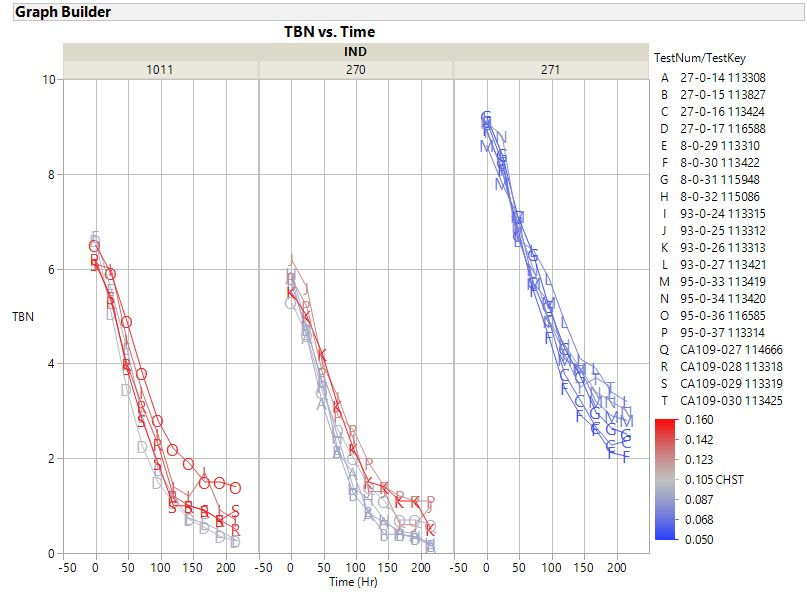 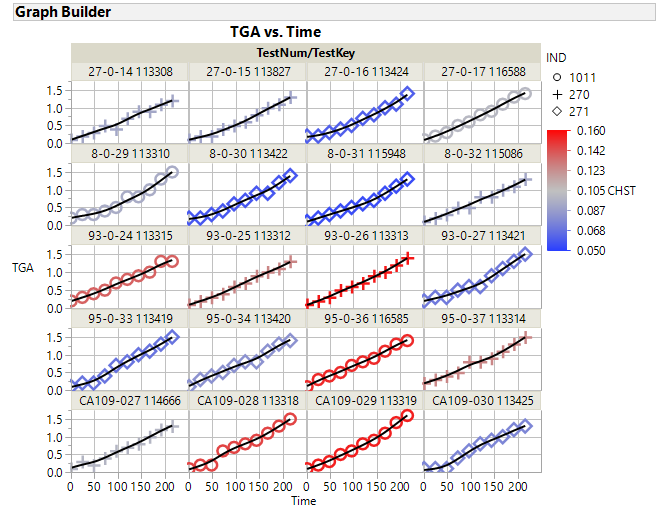 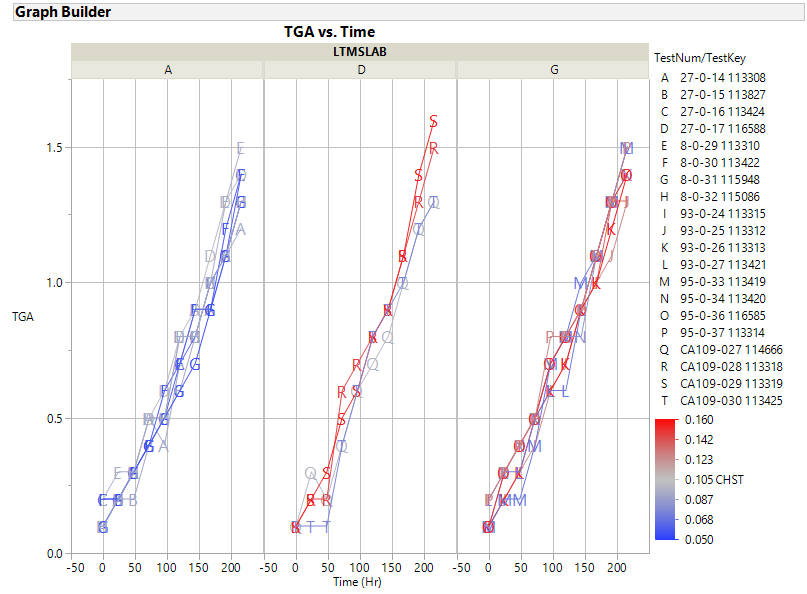 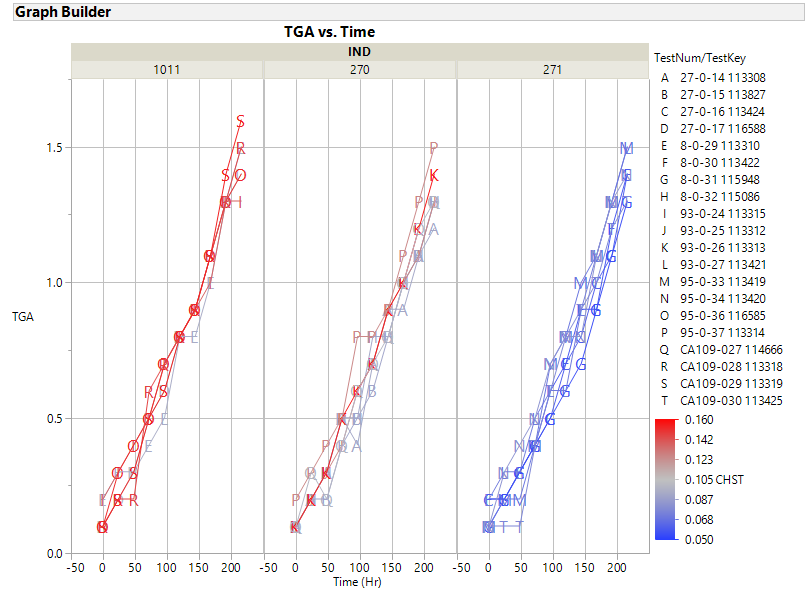 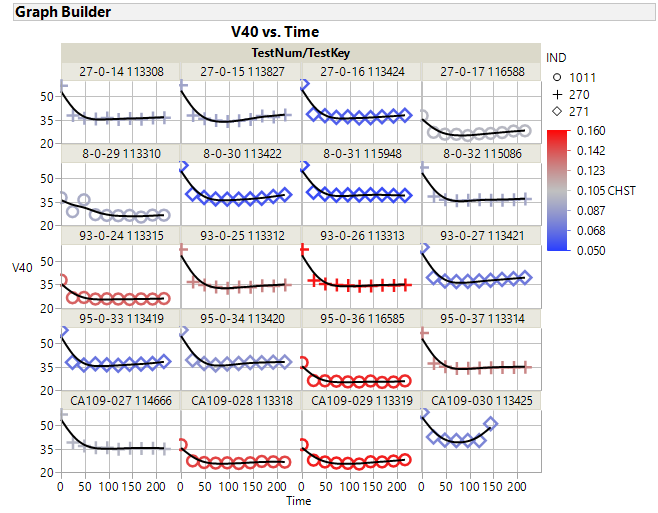 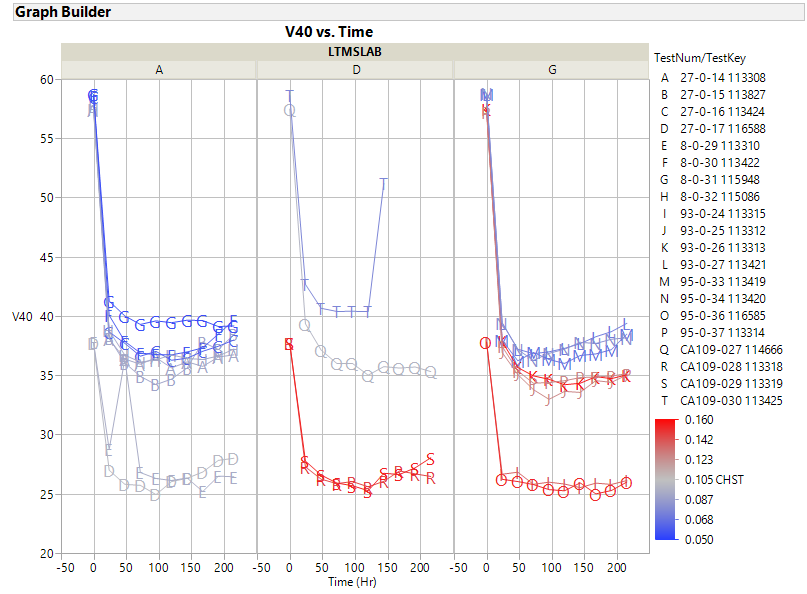 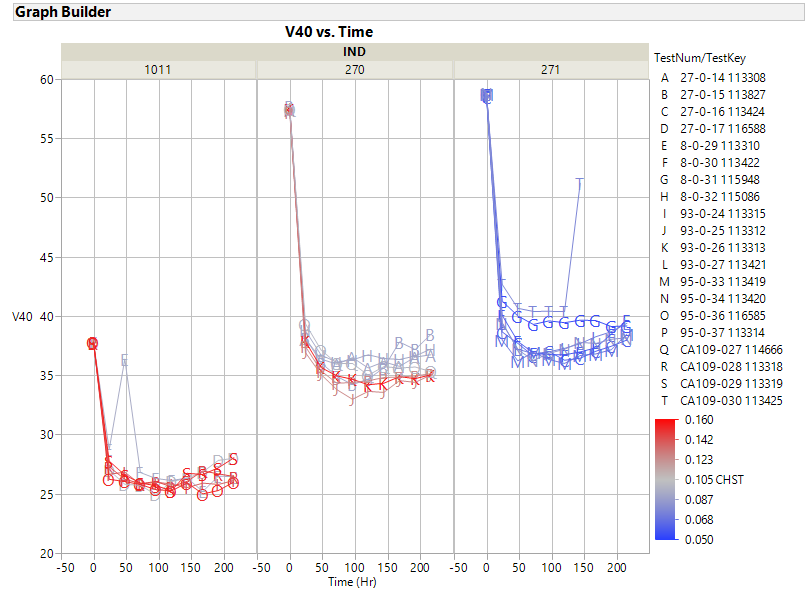 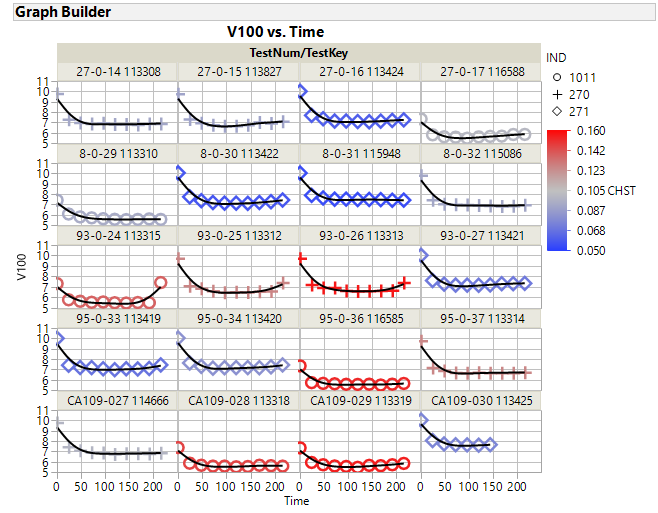 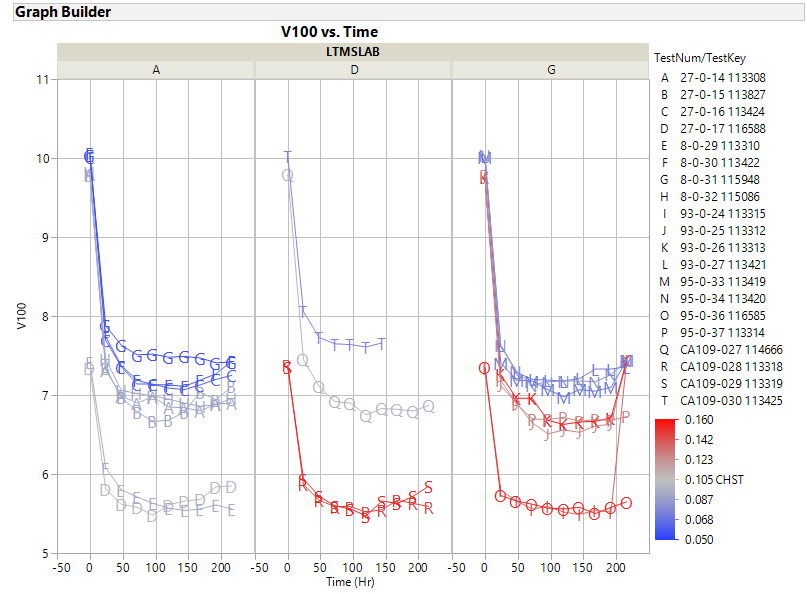 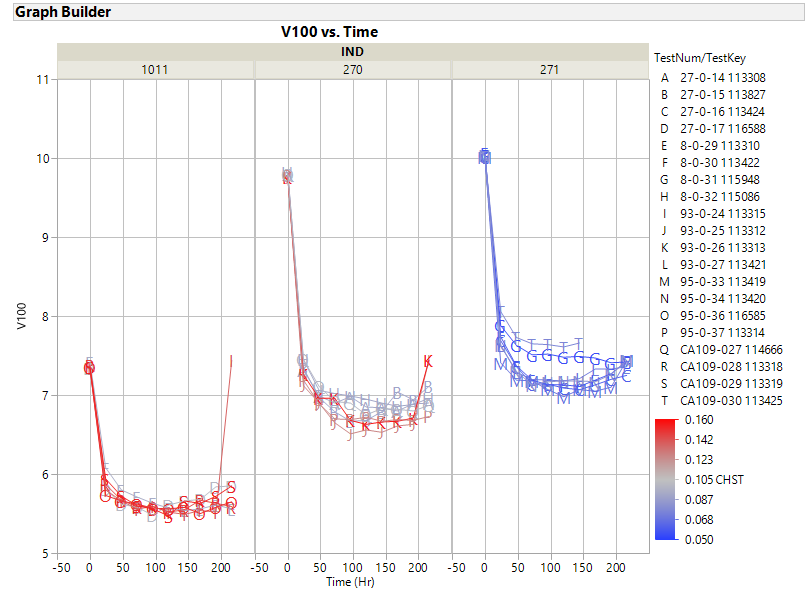 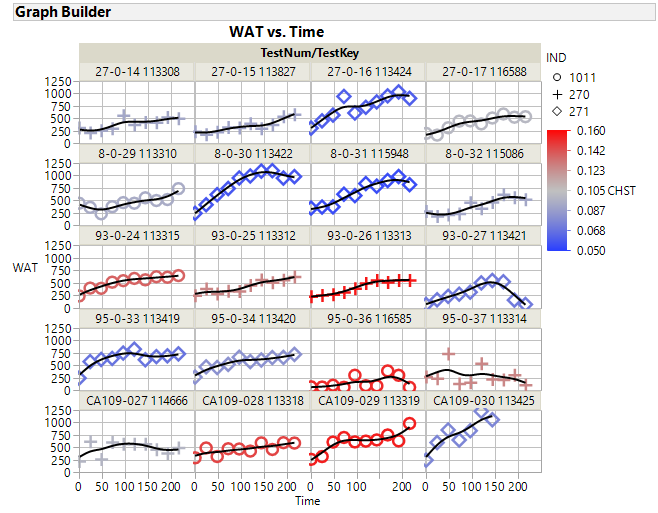 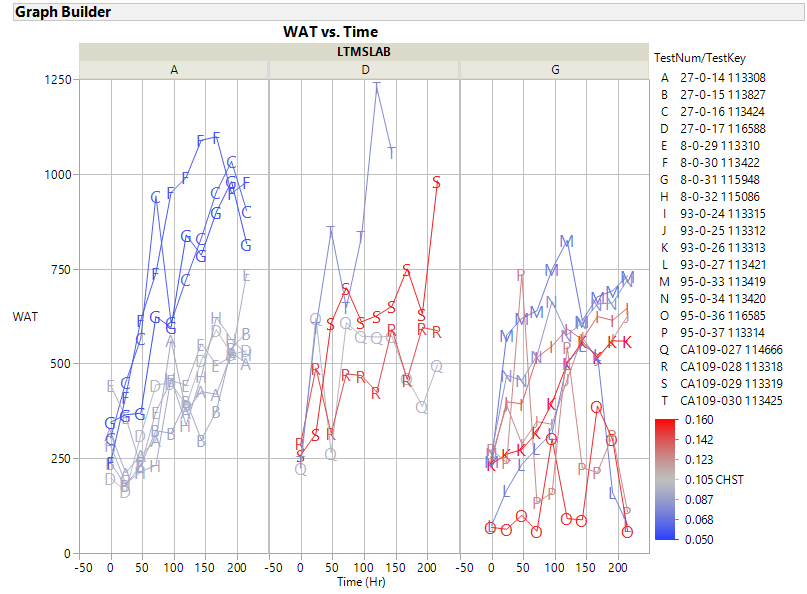 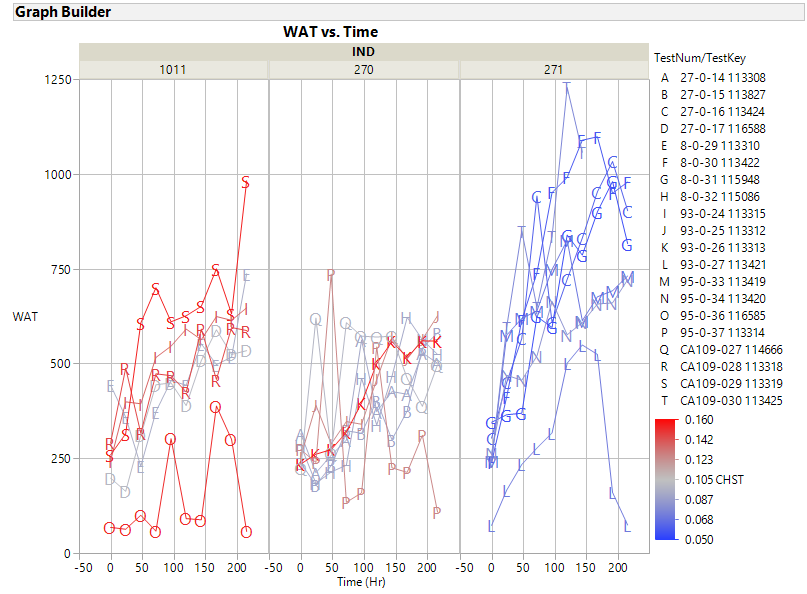 Operational Data Plots
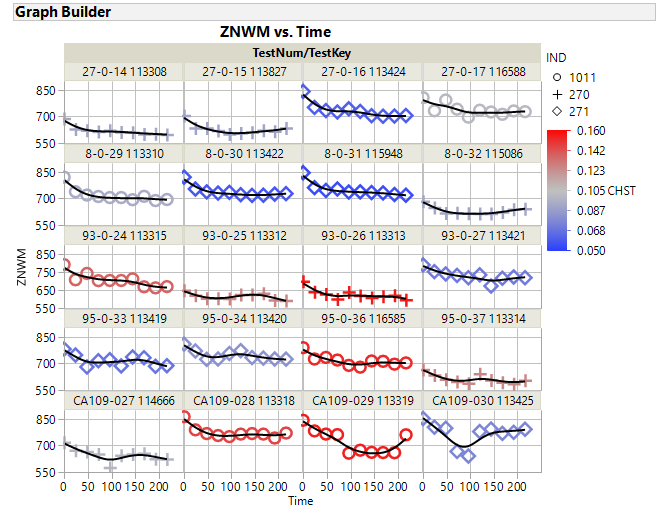 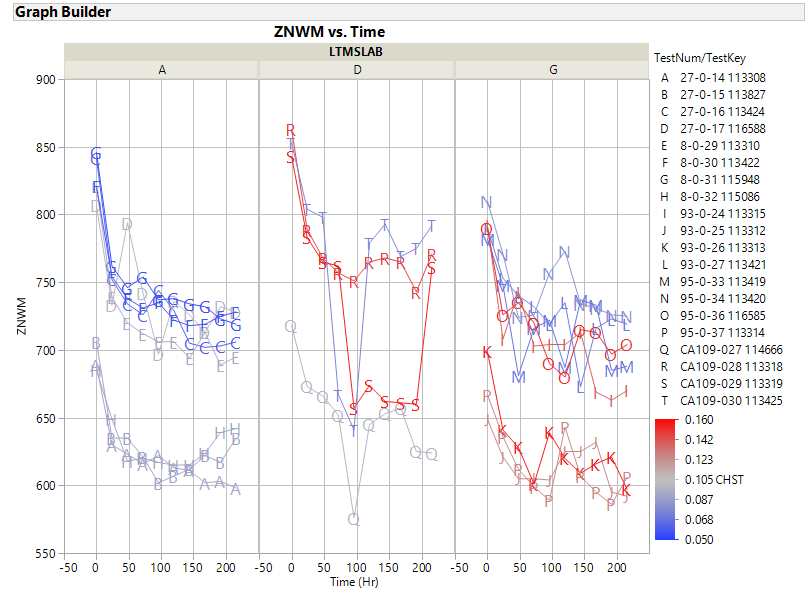 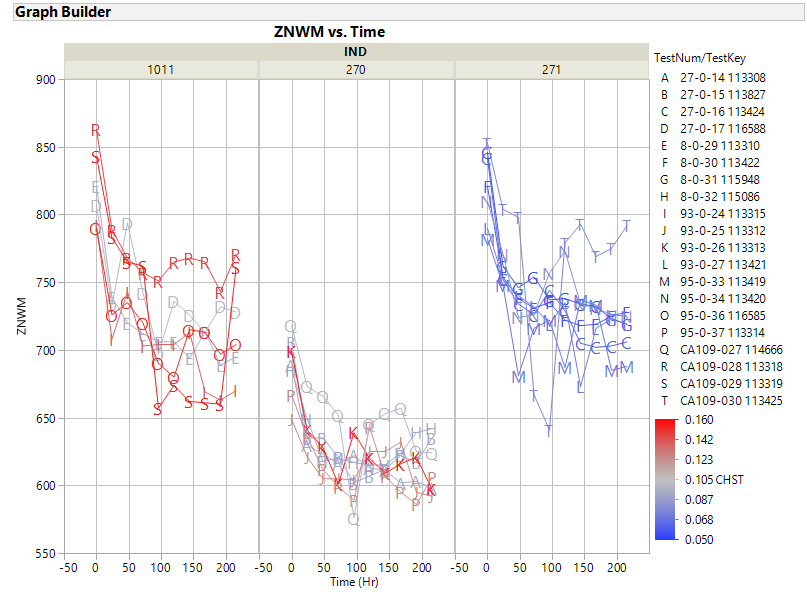 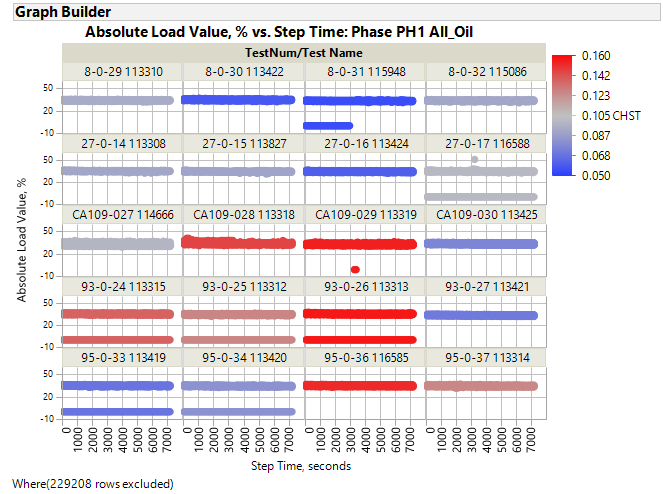 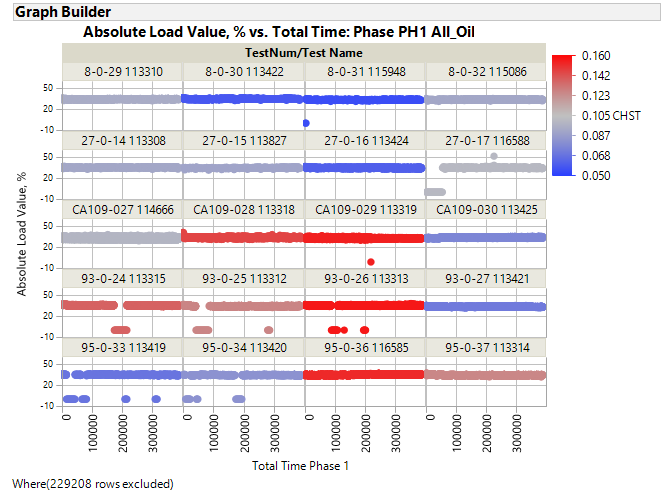 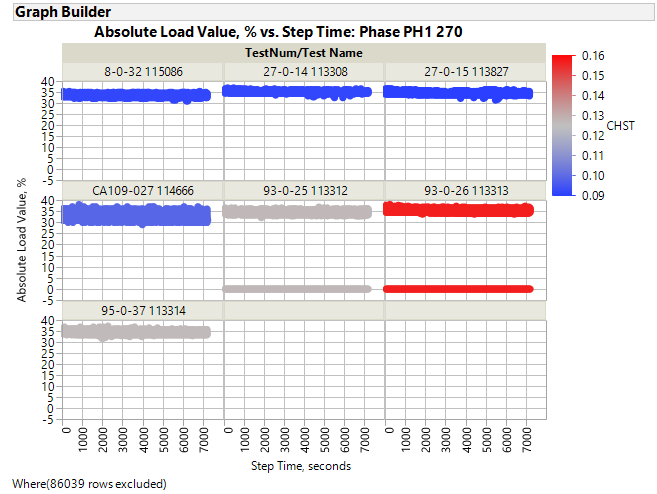 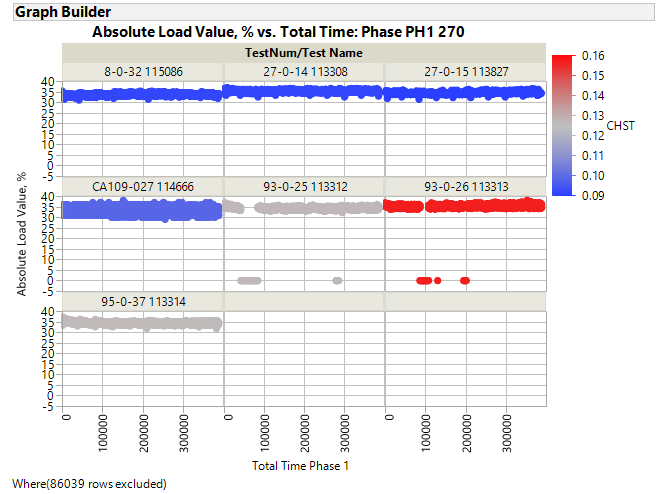 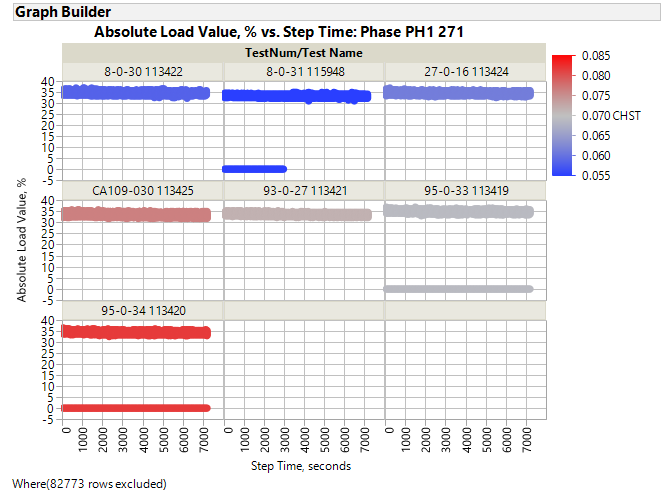 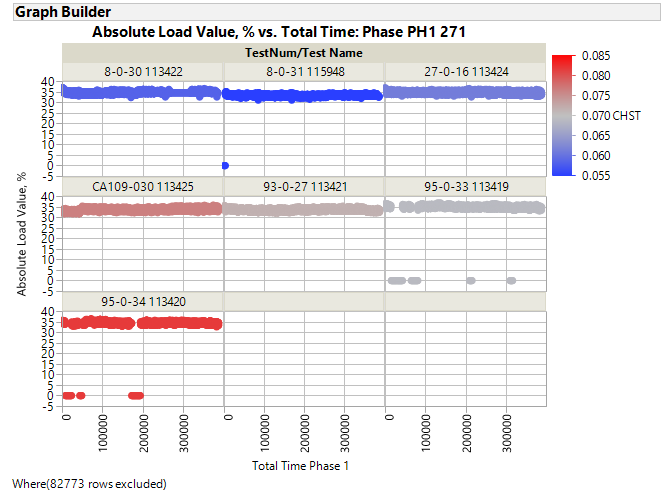 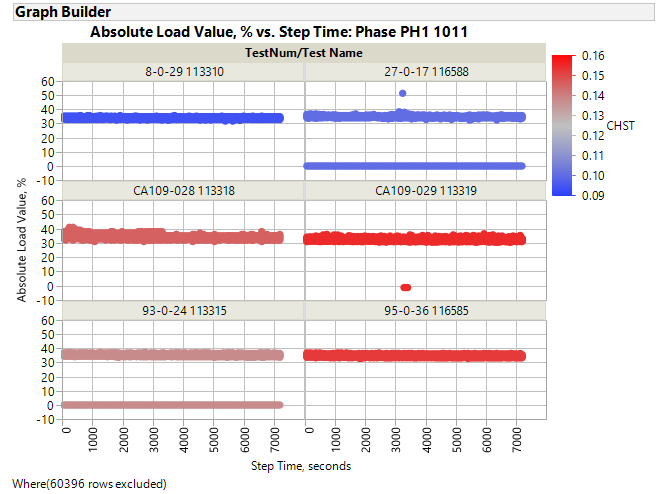 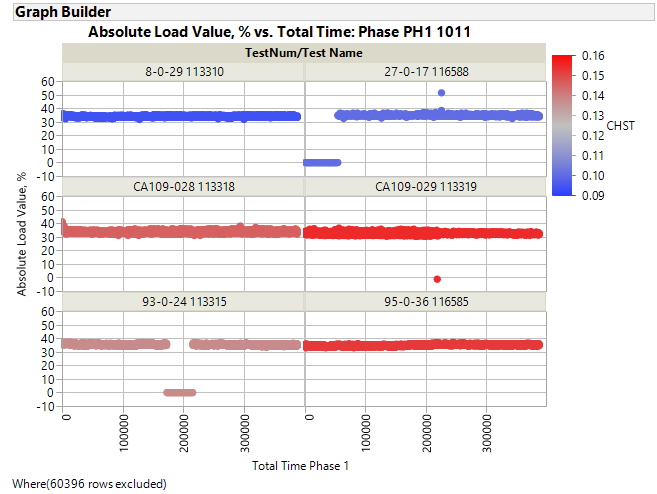 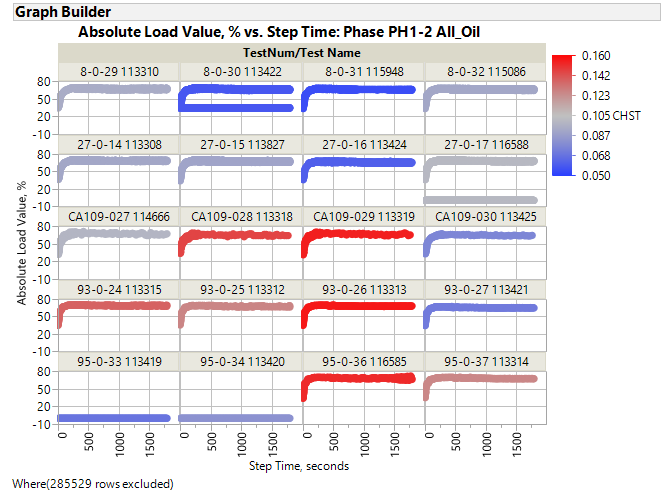 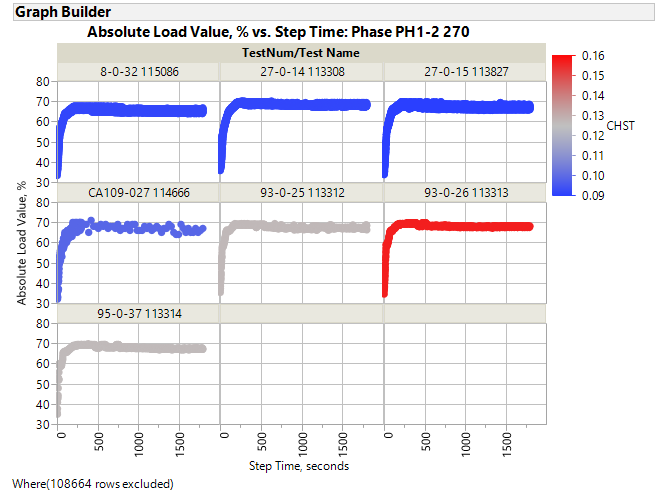 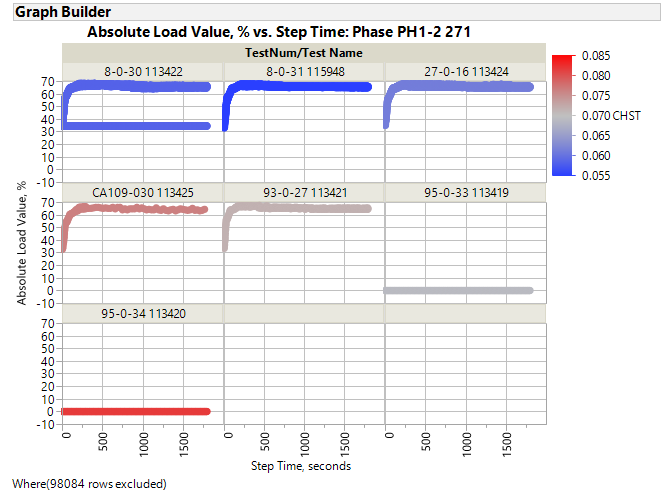 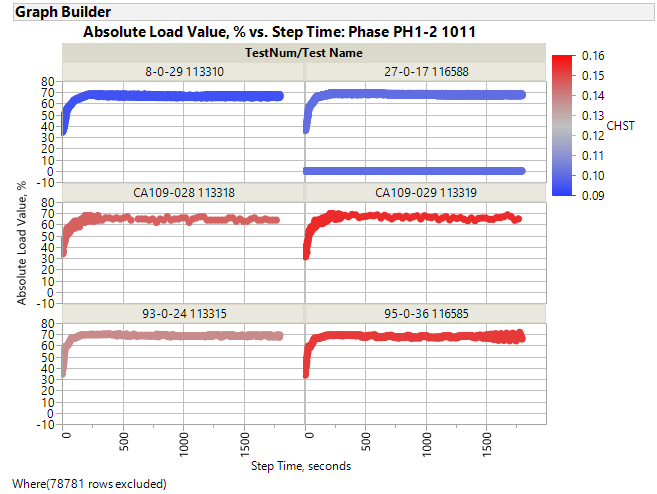 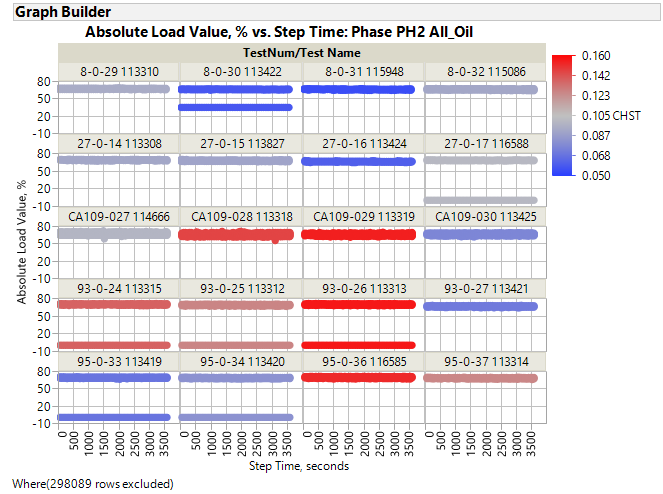 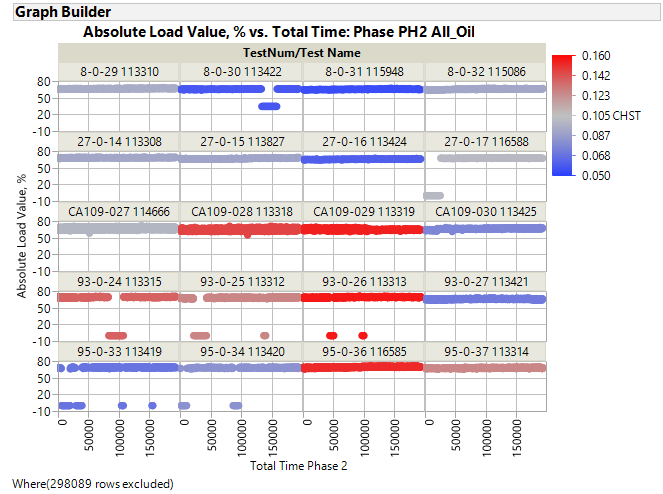 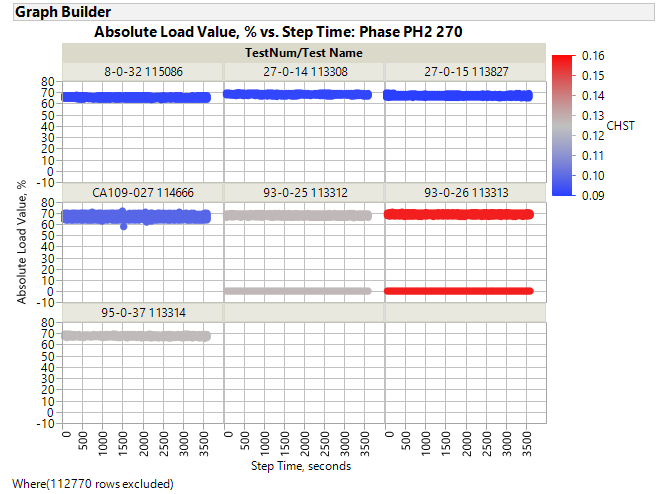 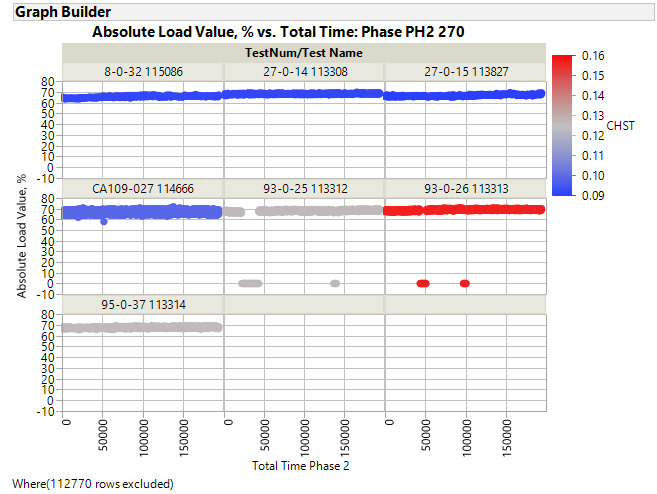 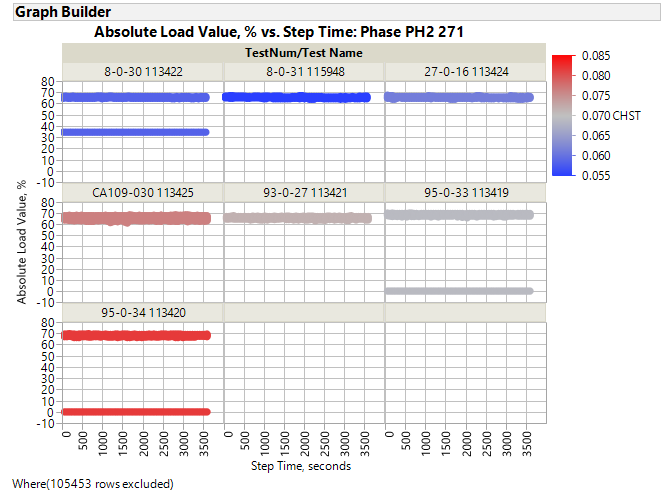 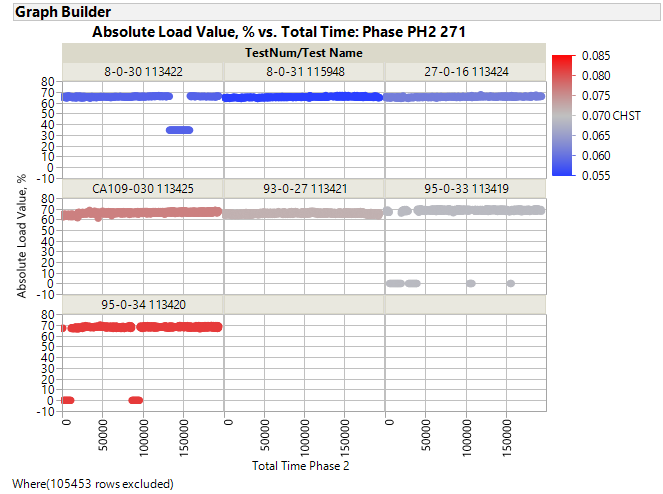 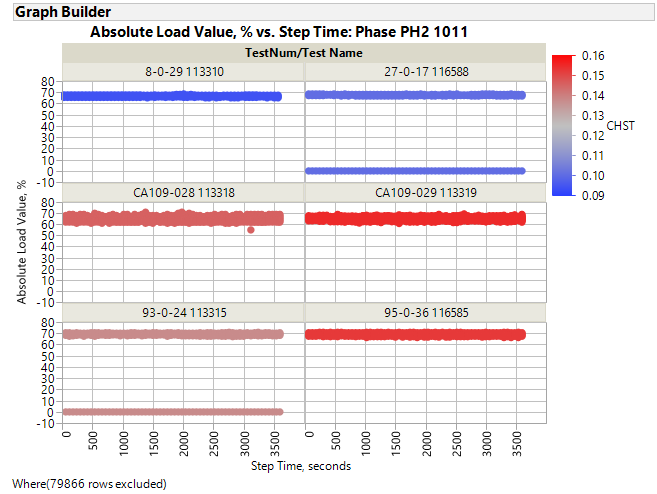 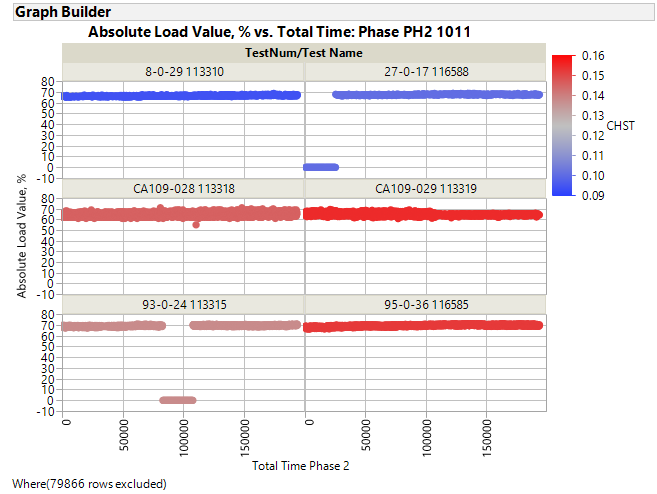 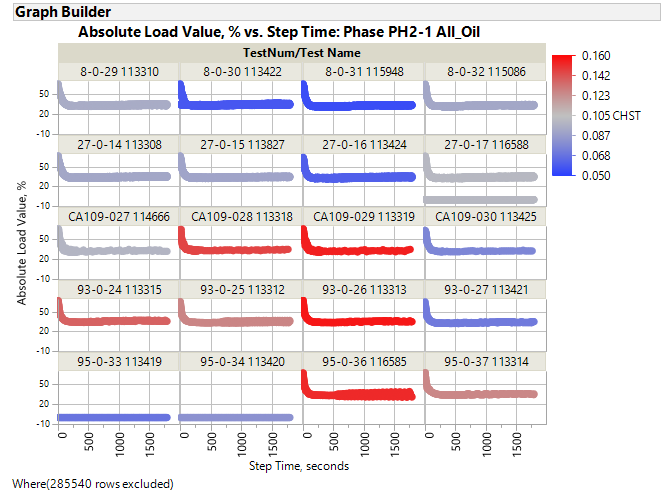 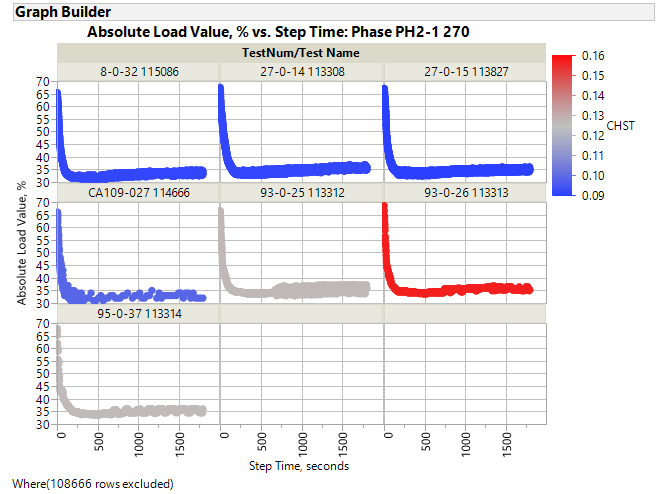 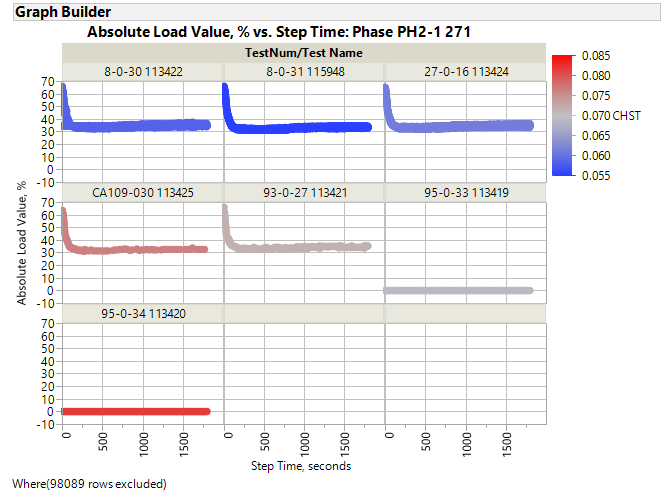 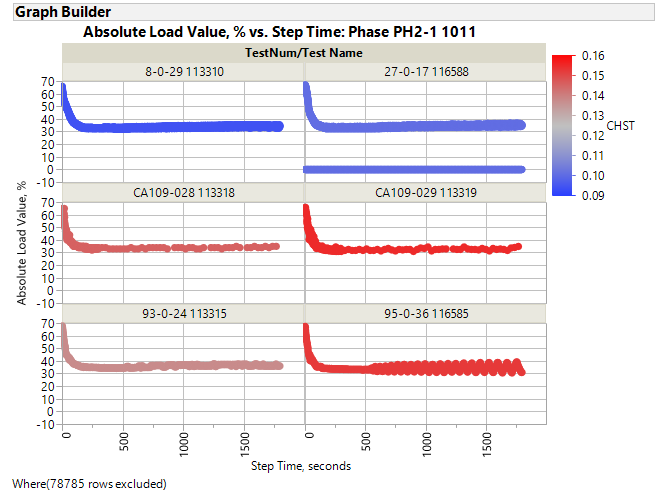 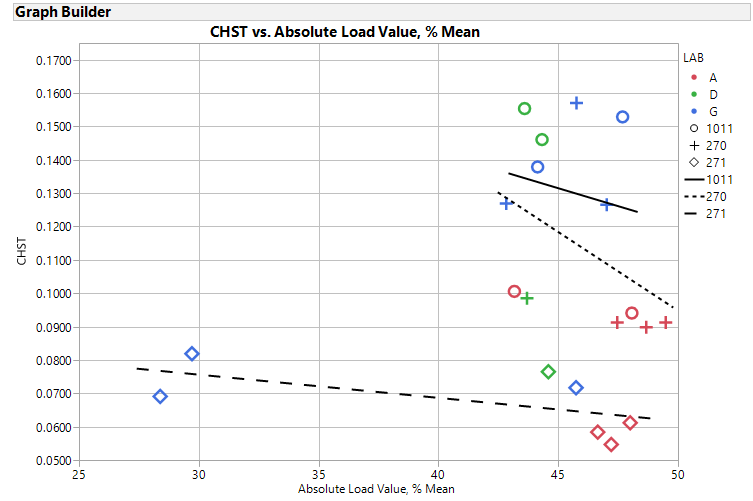 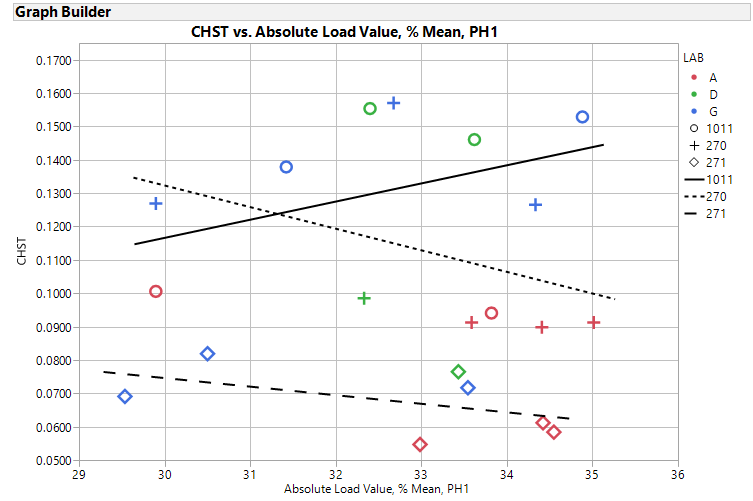 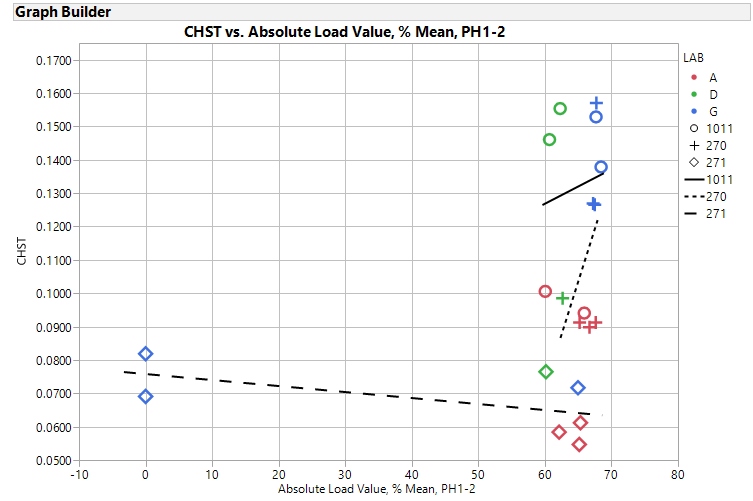 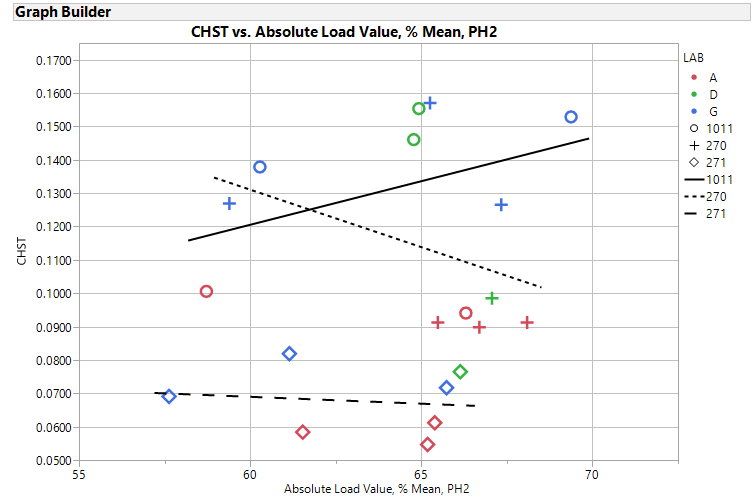 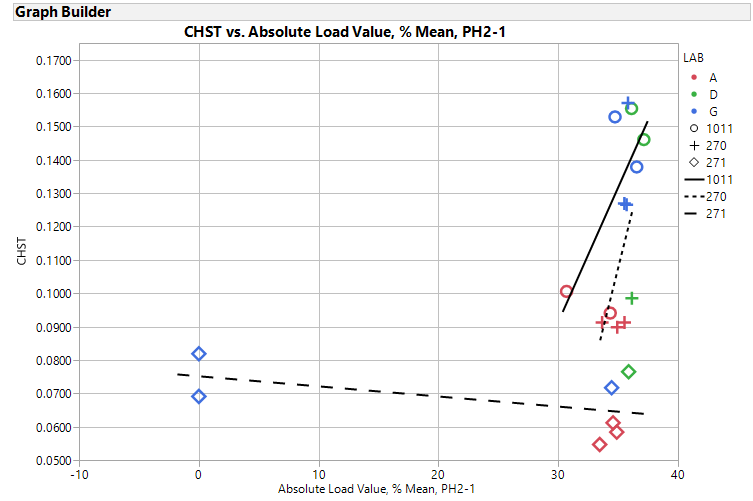 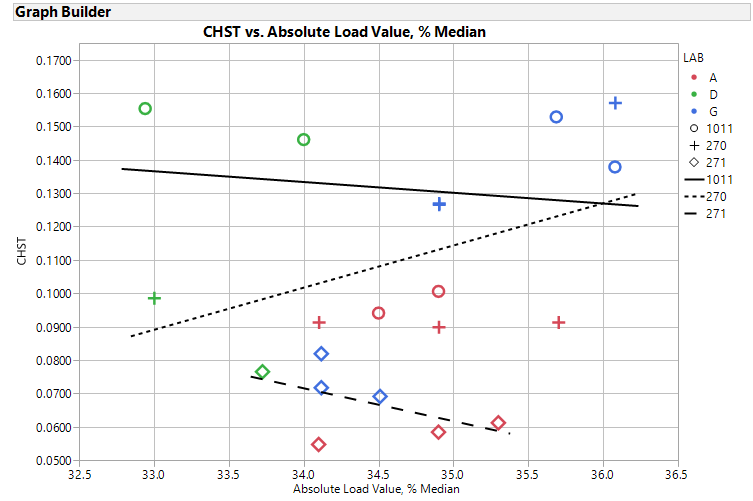 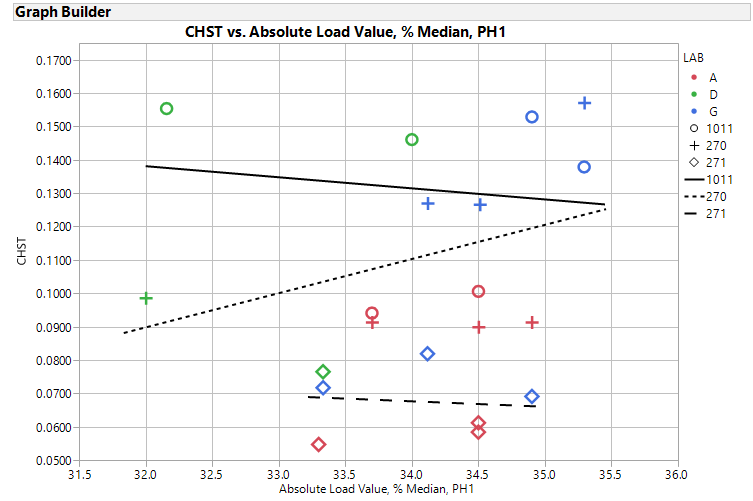 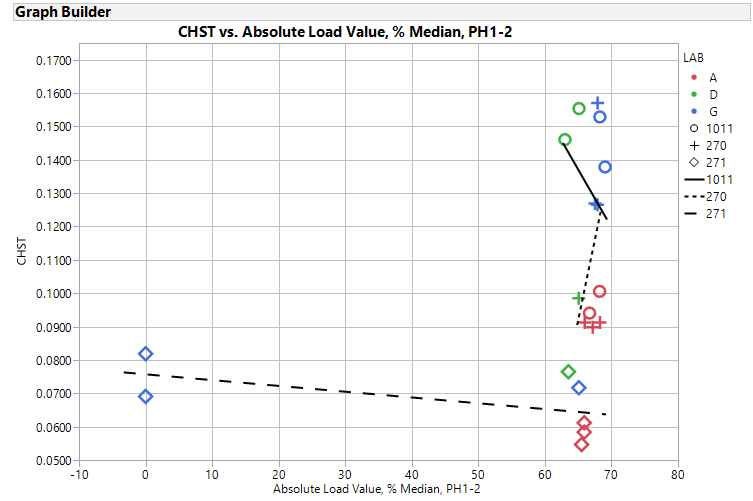 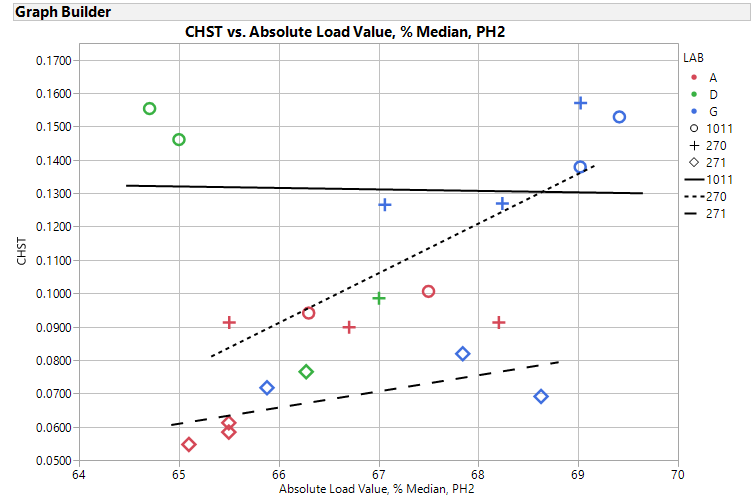 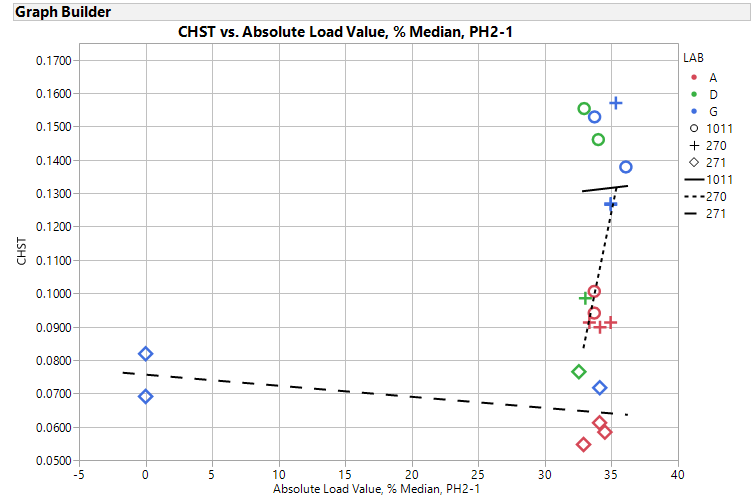 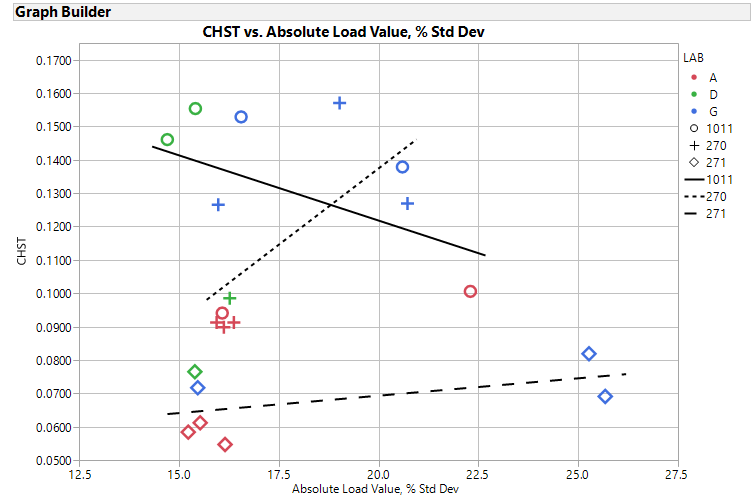 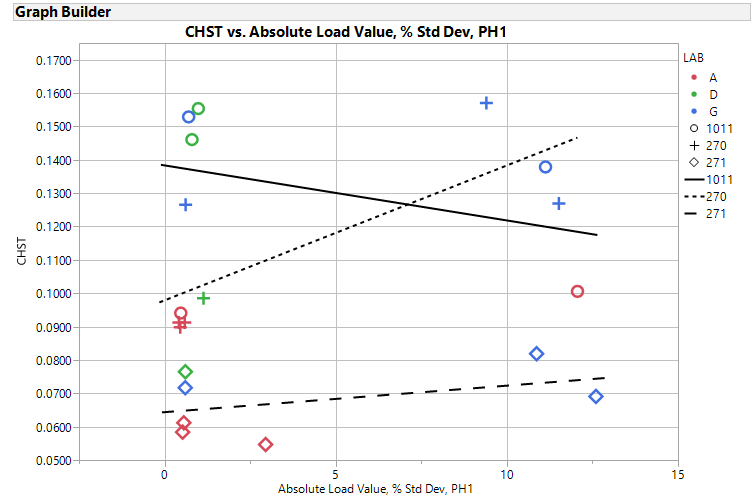 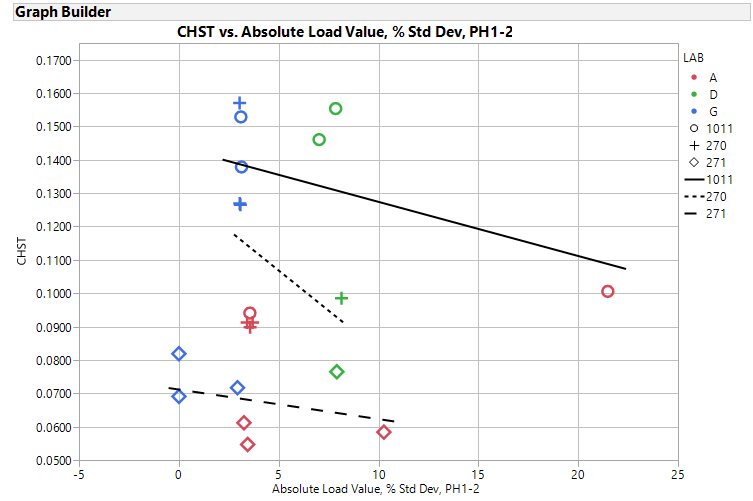 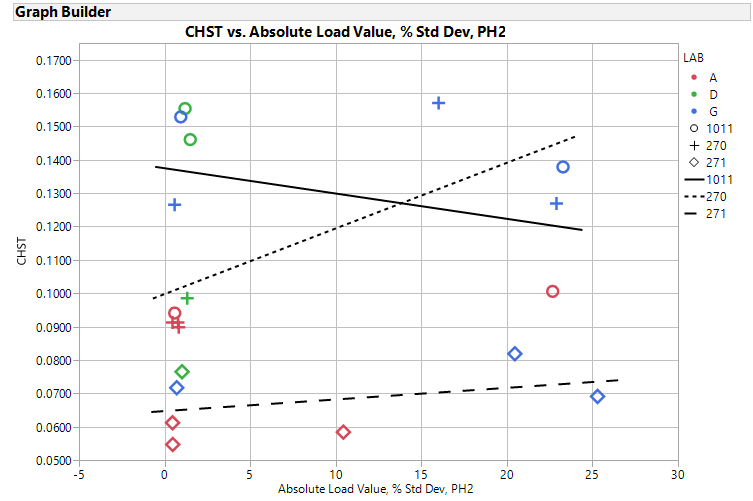 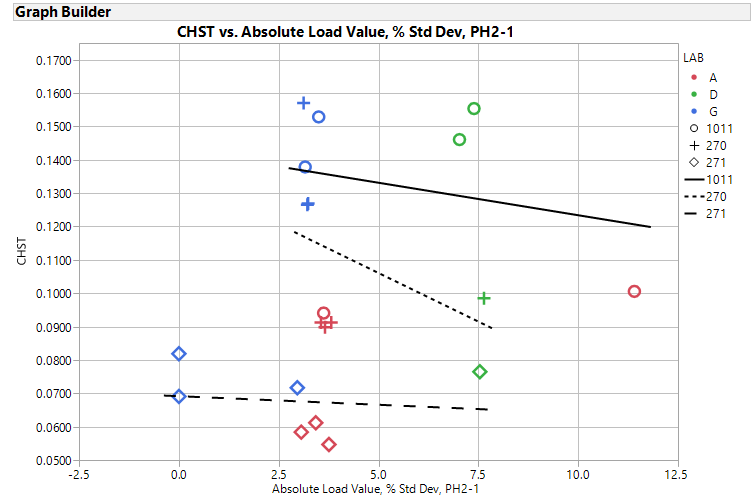 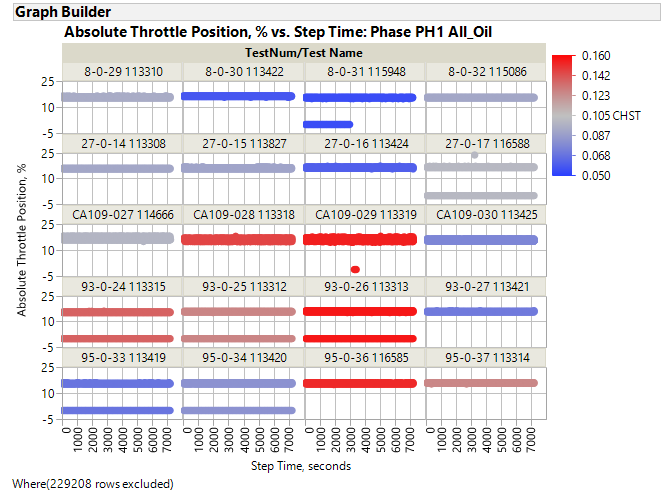 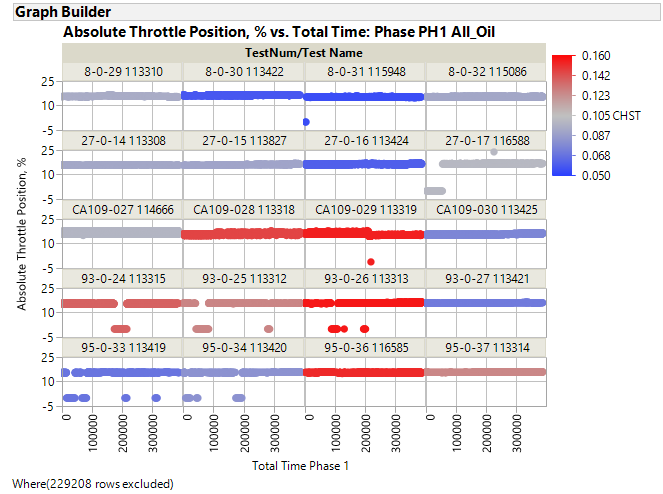 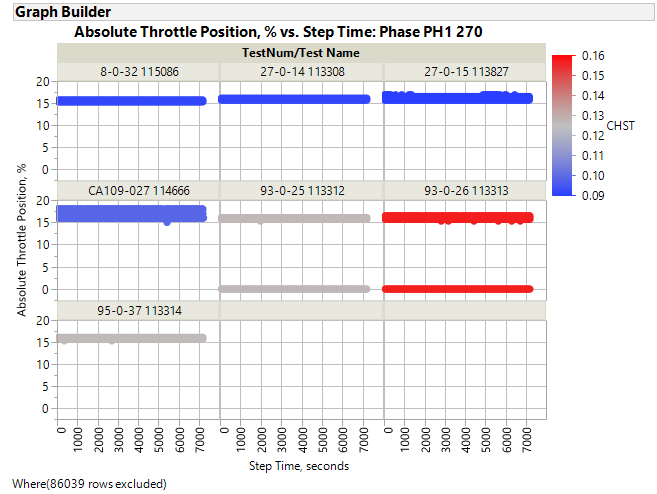 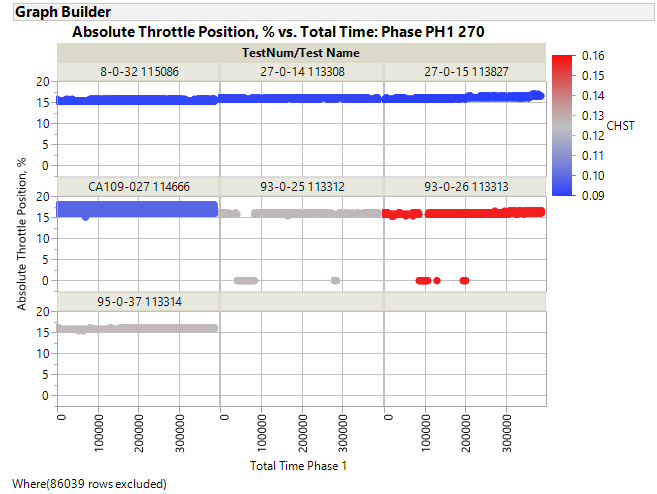 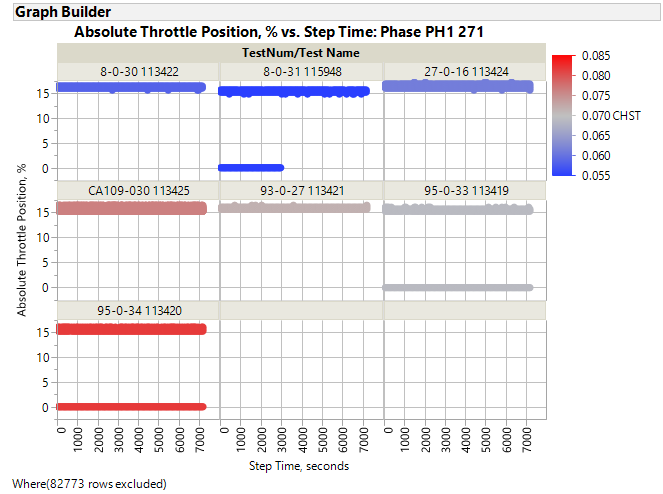 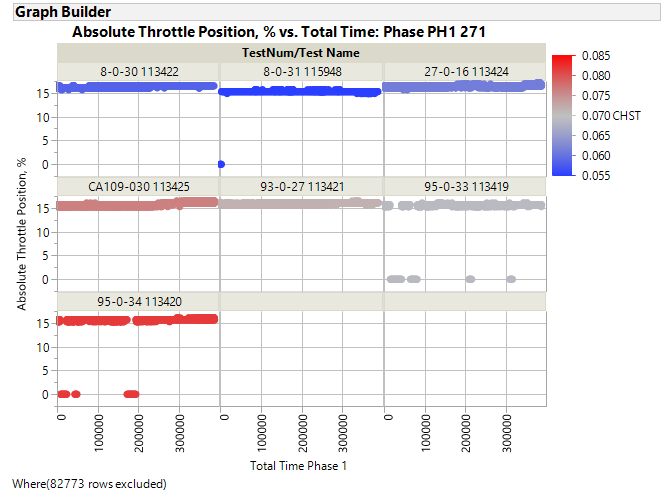 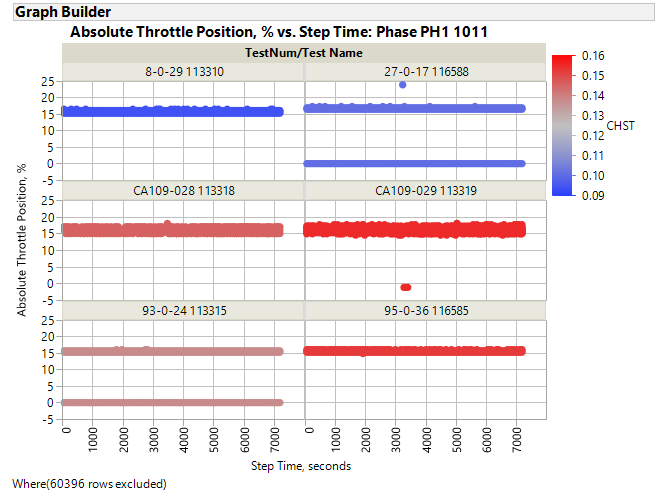 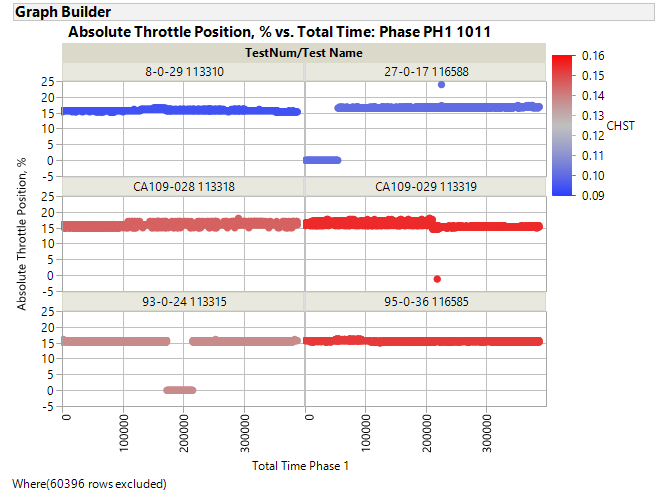 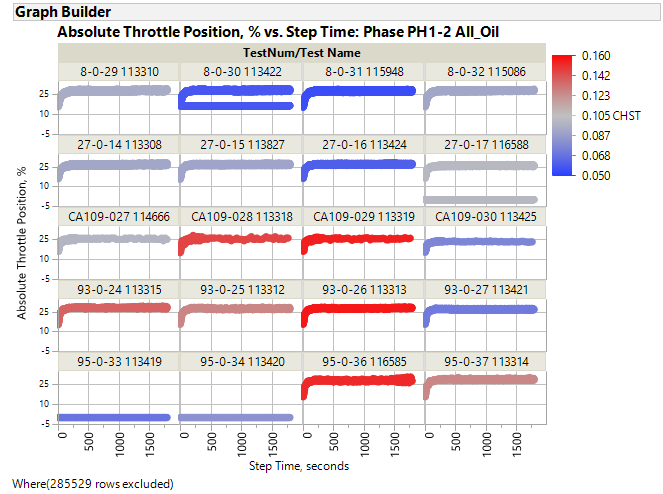 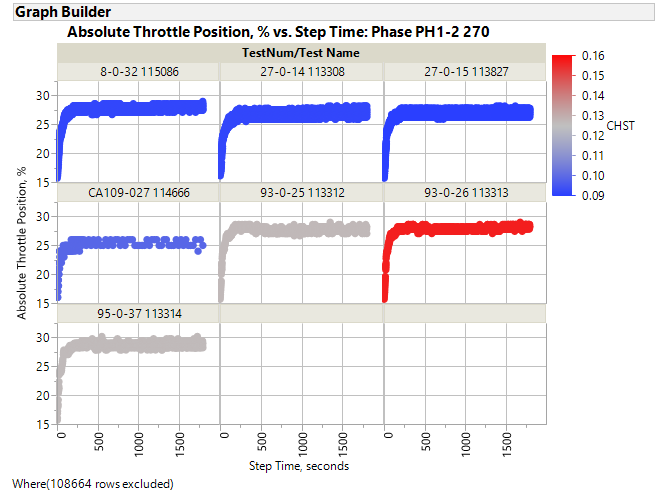 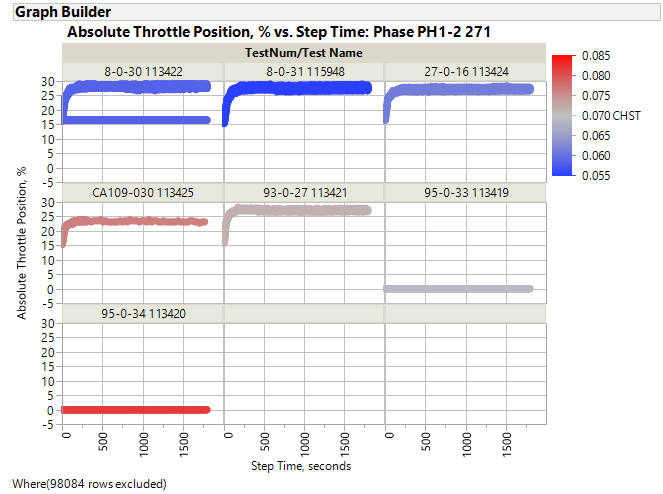 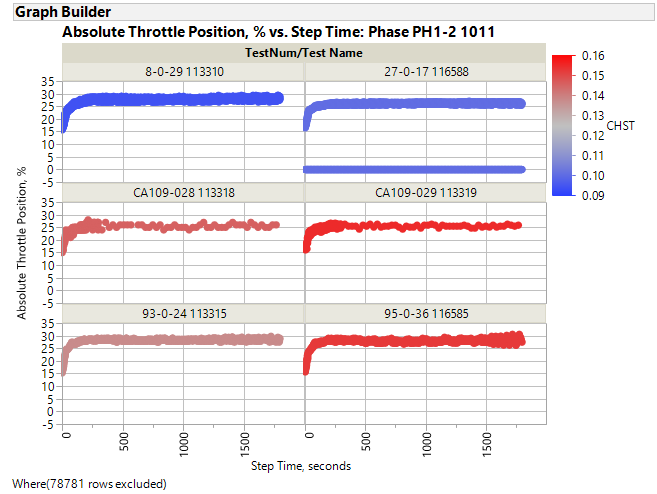 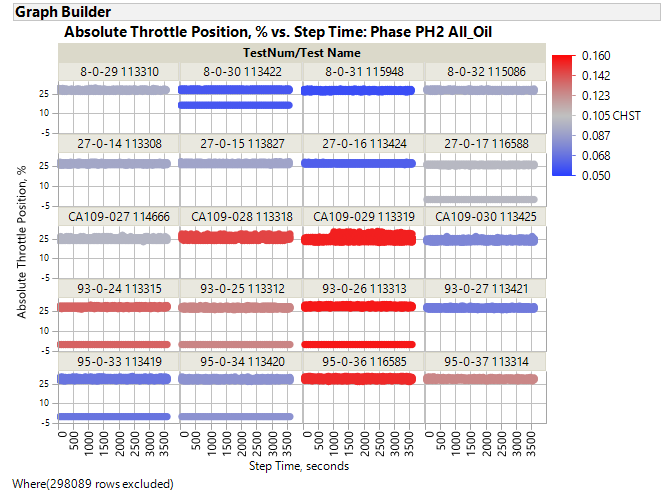 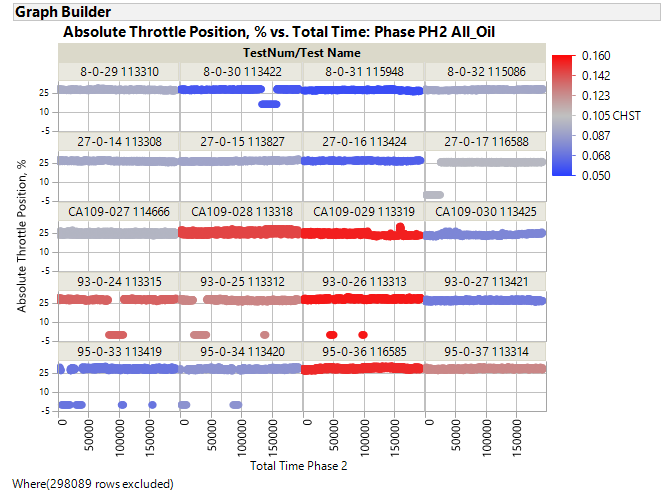 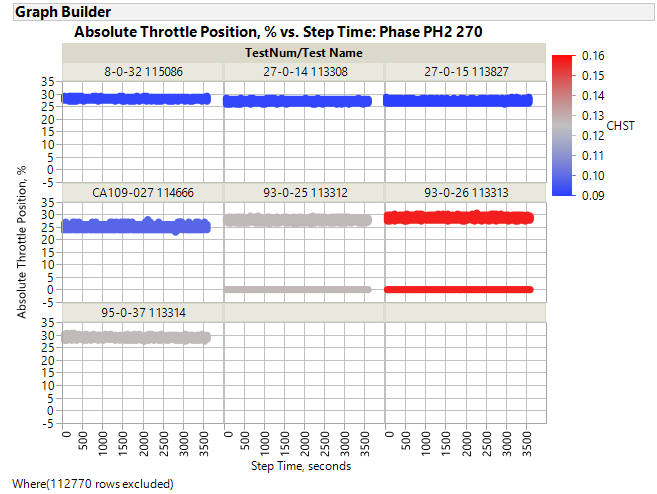 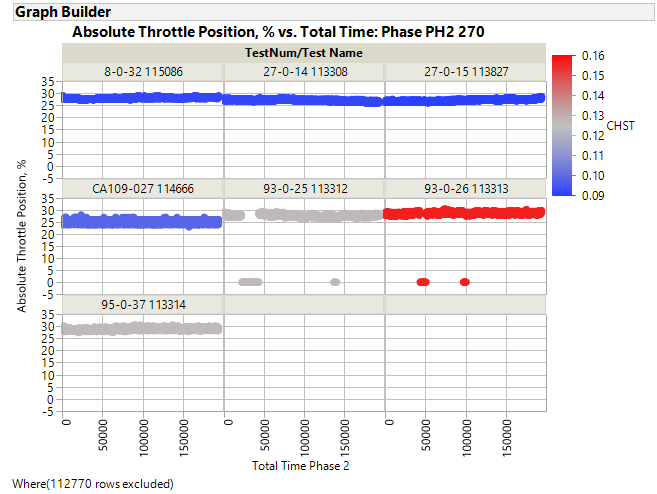 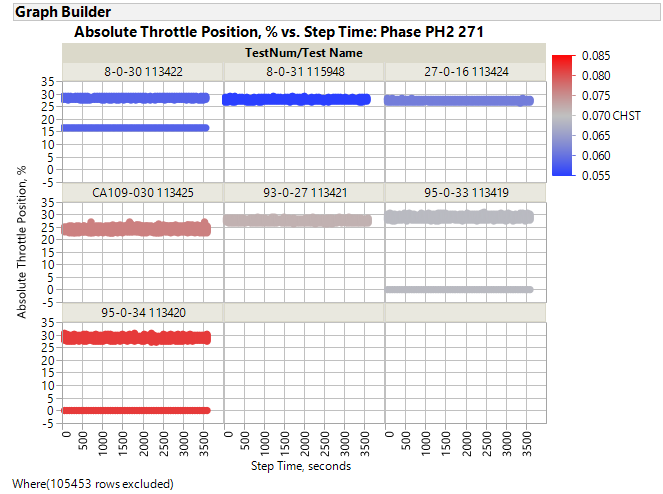 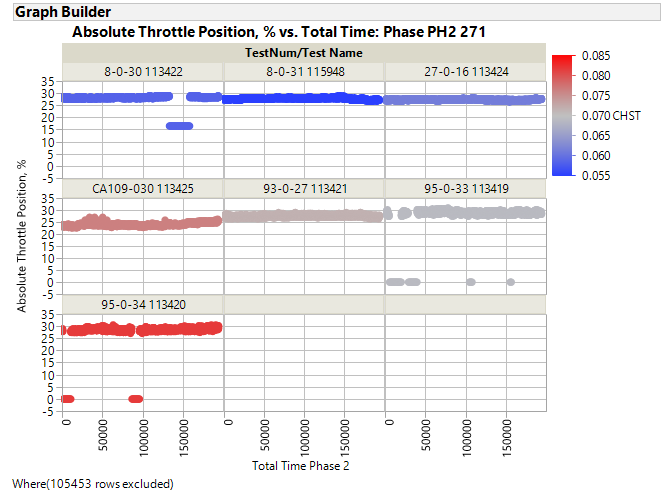 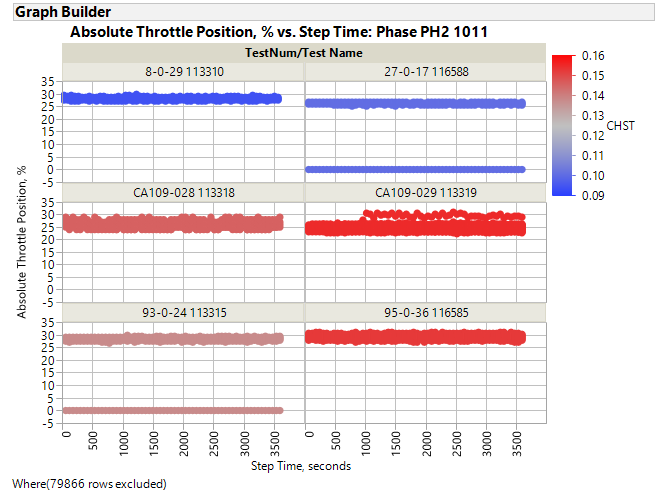 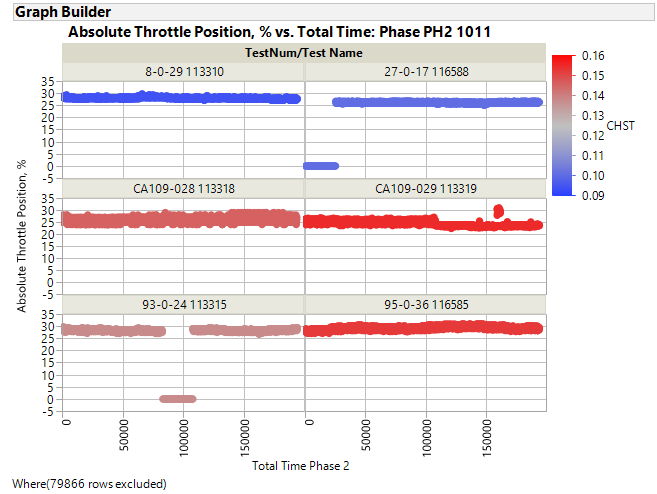 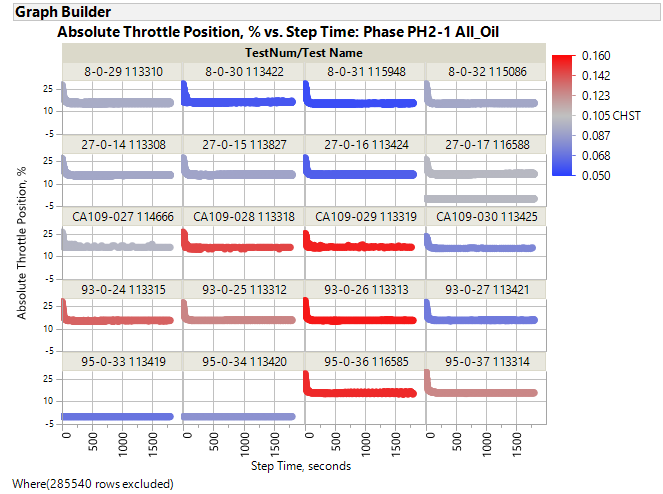 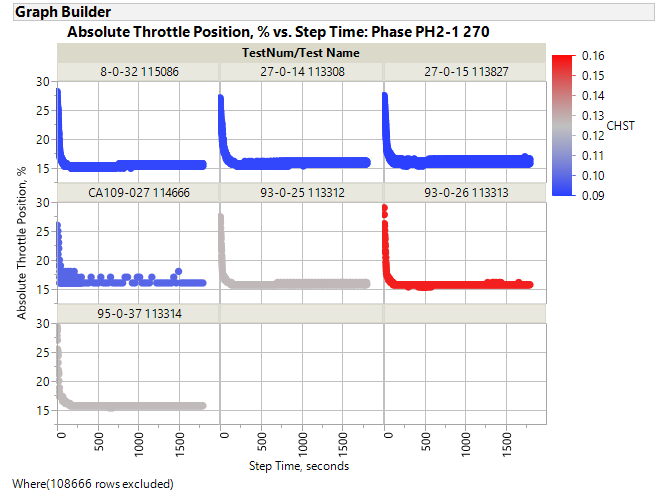 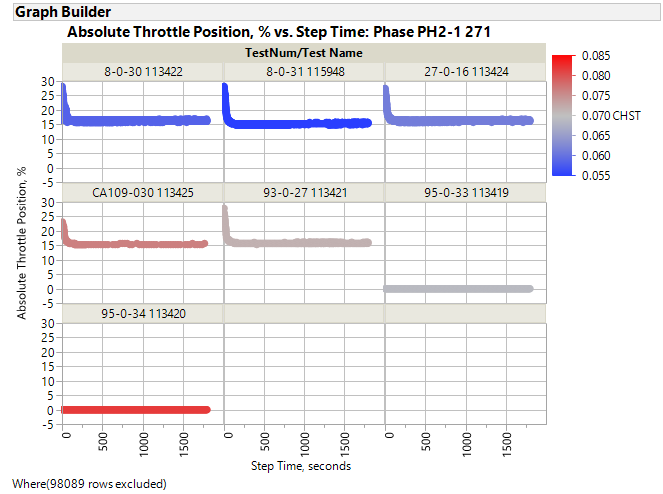 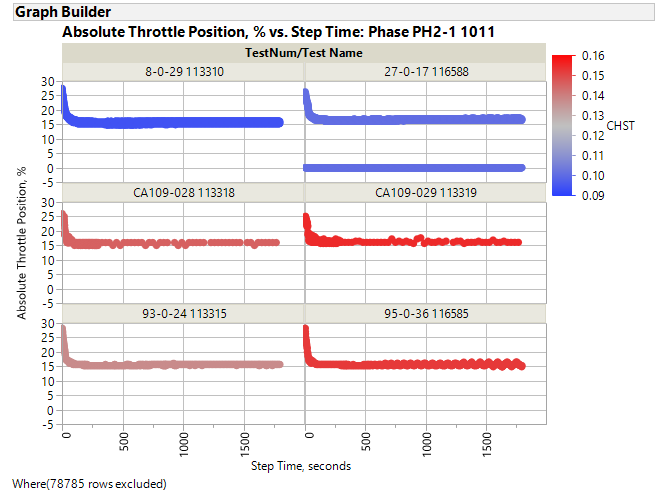 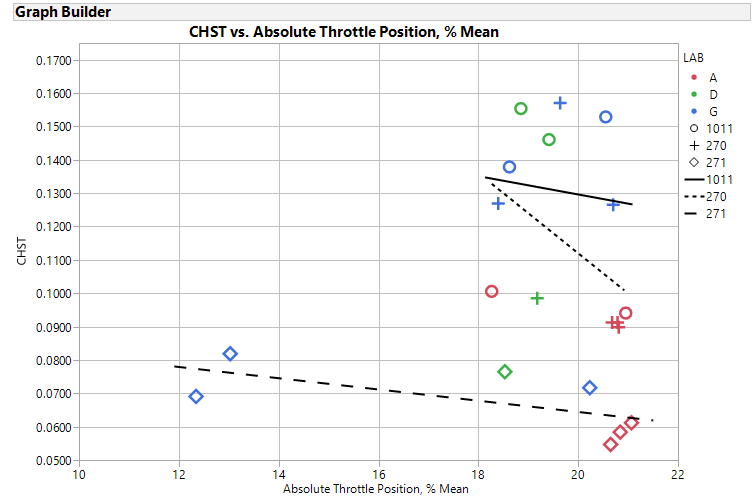 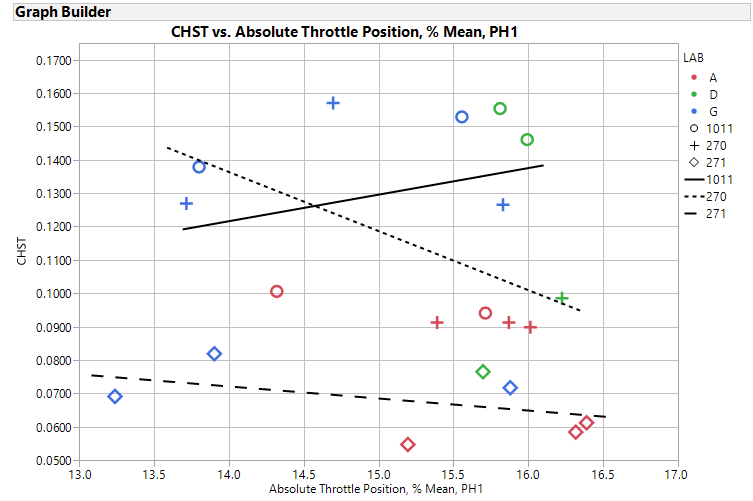 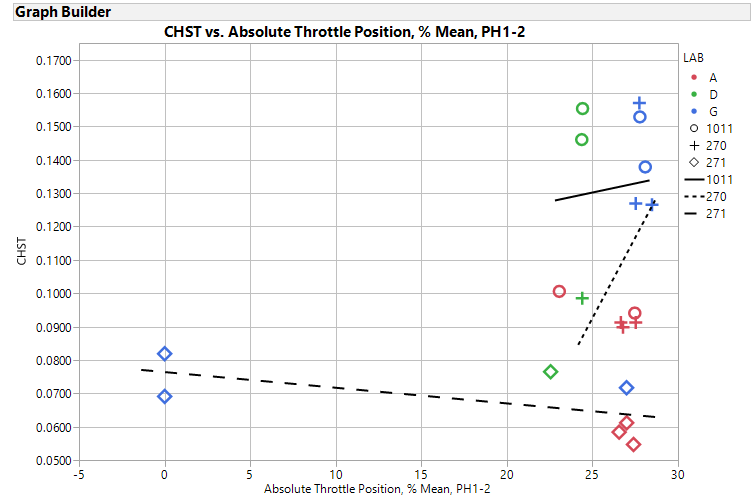 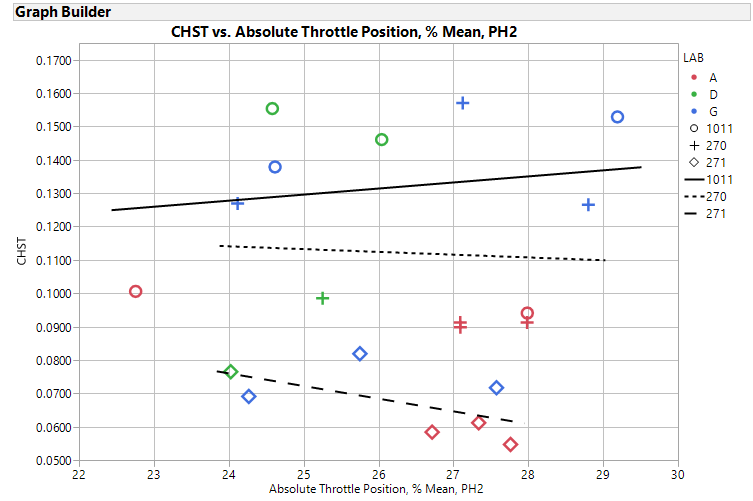 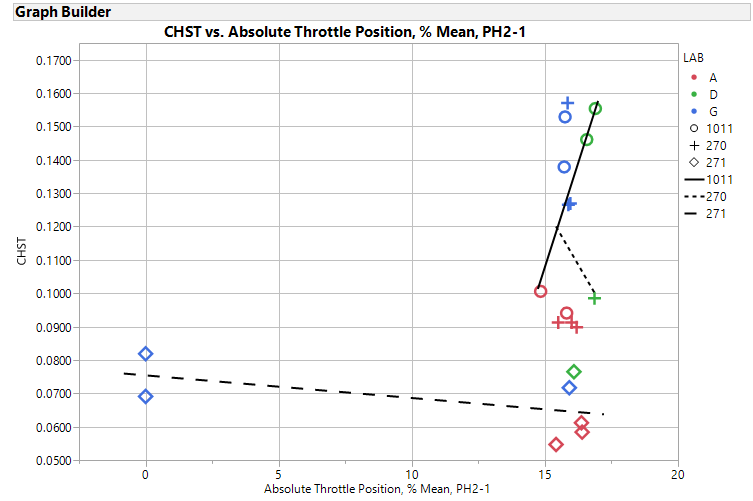 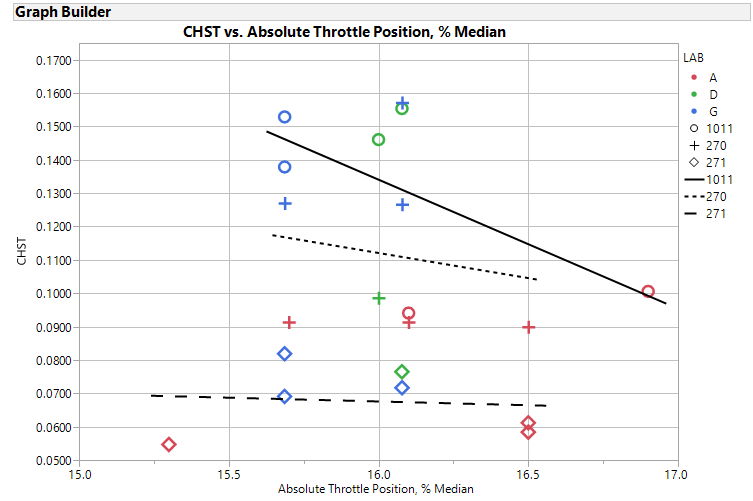 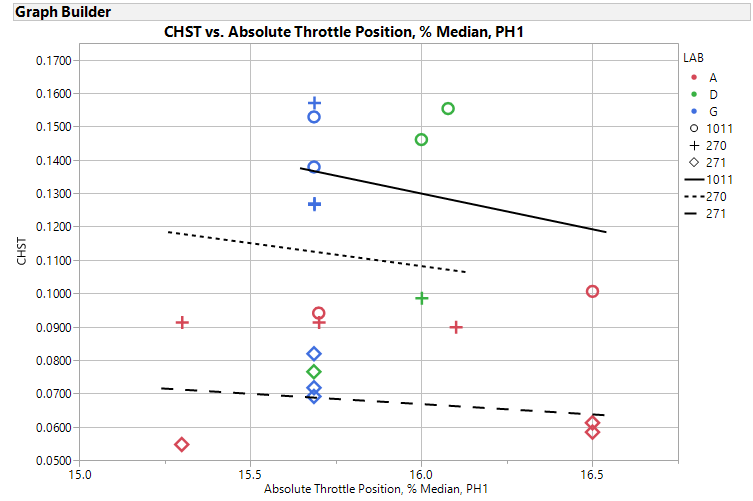 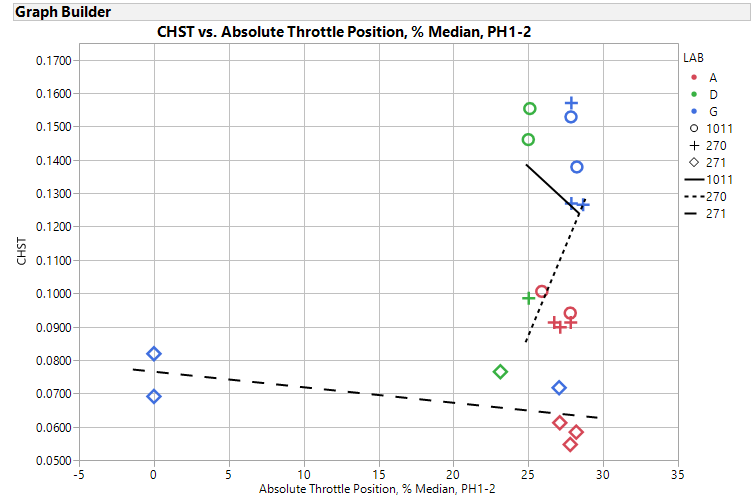 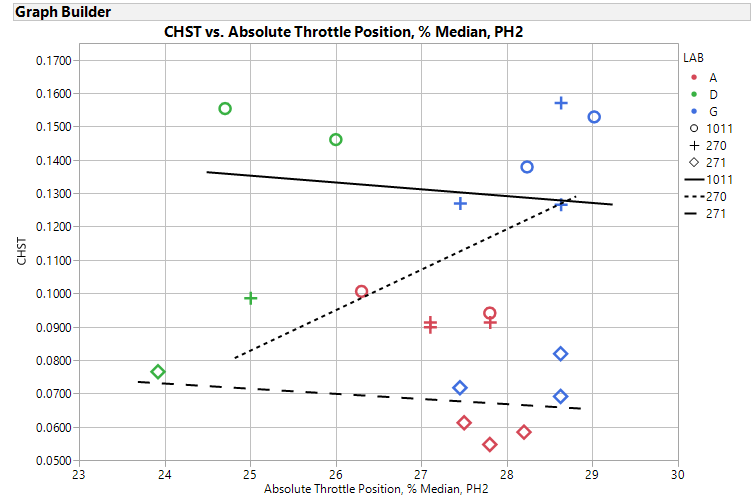 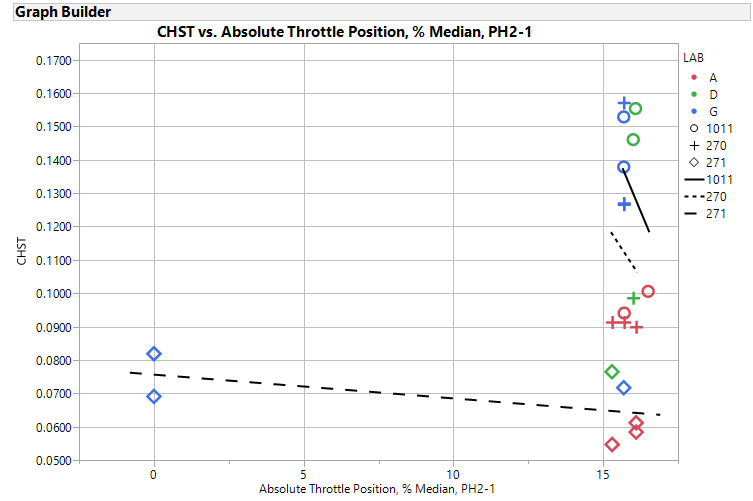 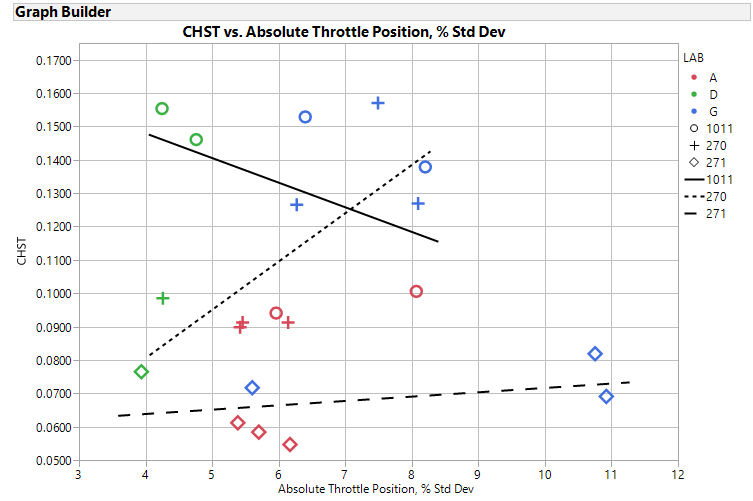 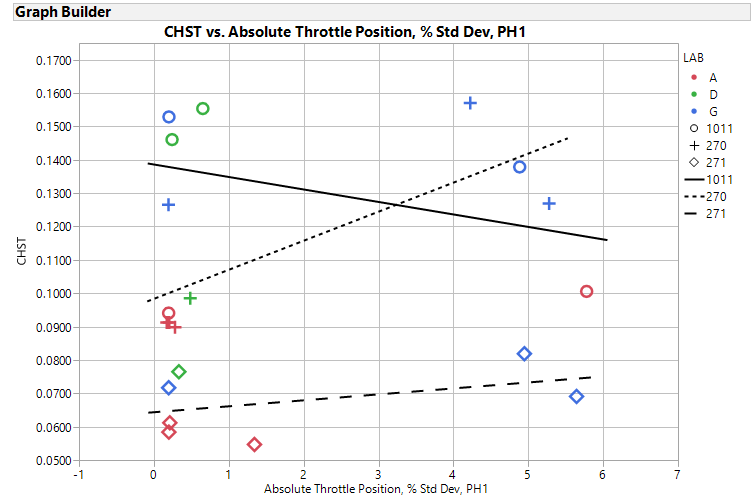 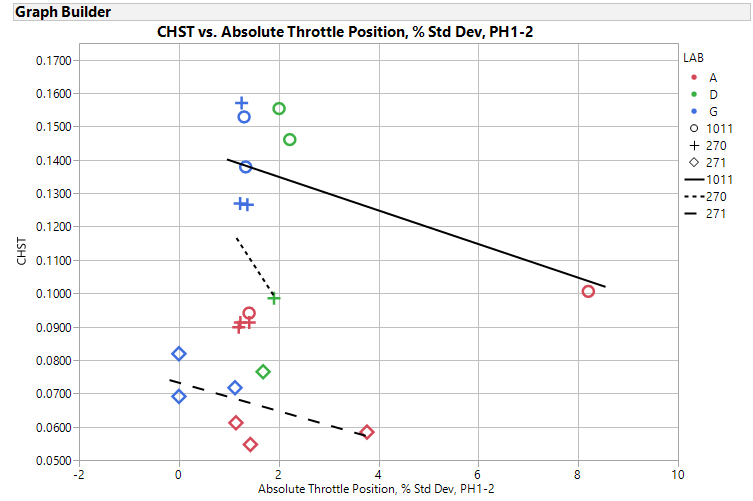 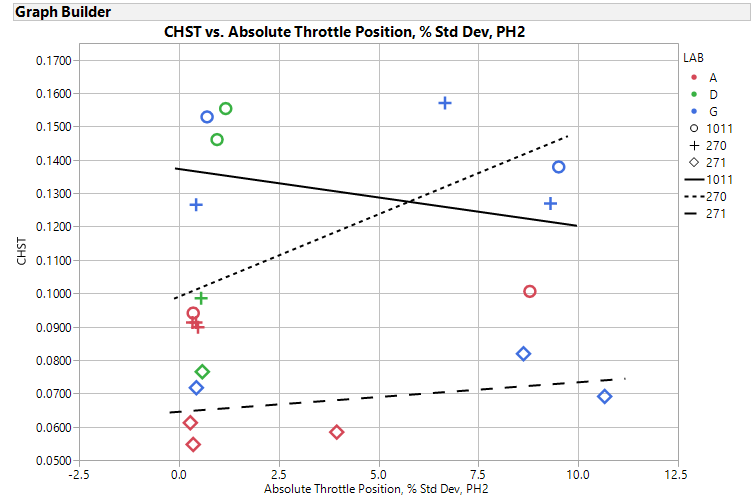 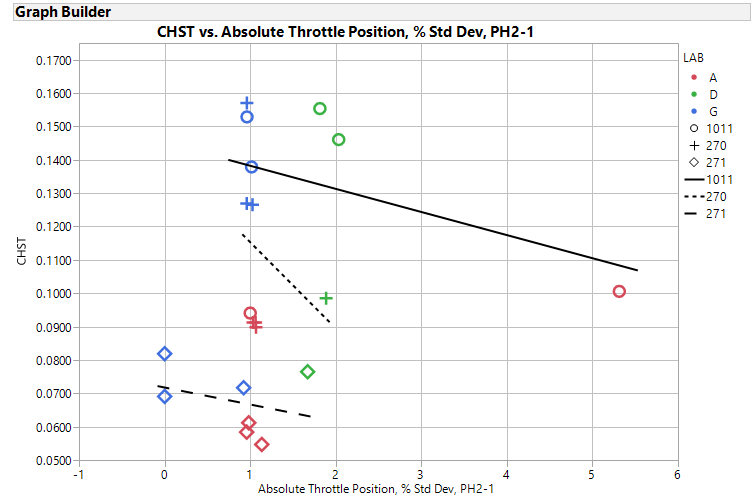 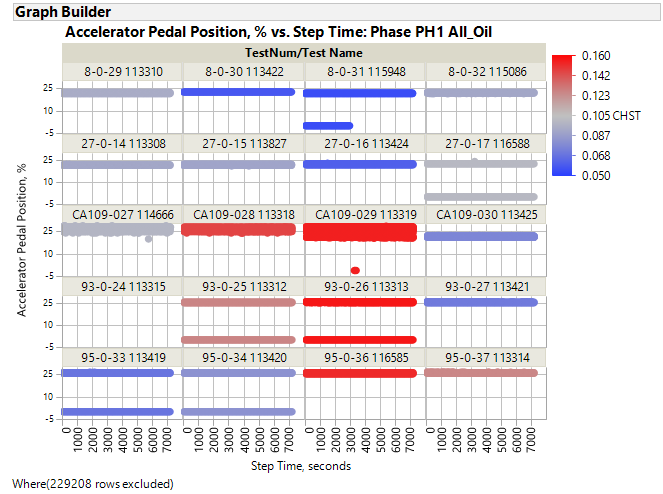 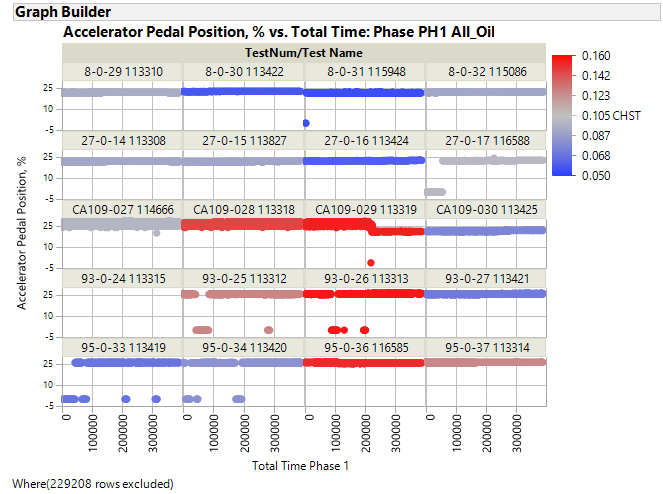 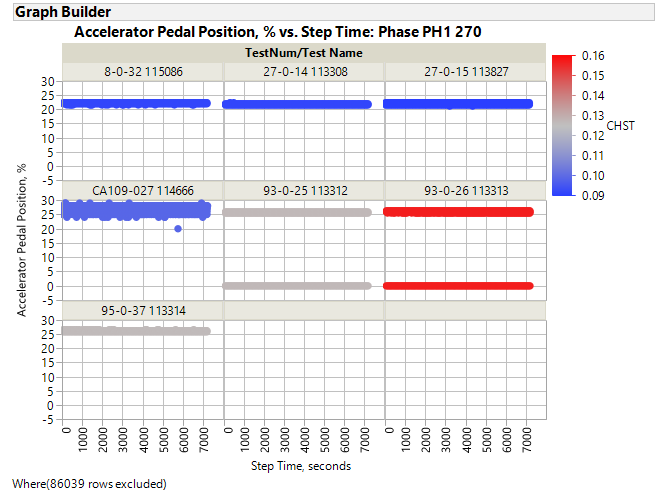 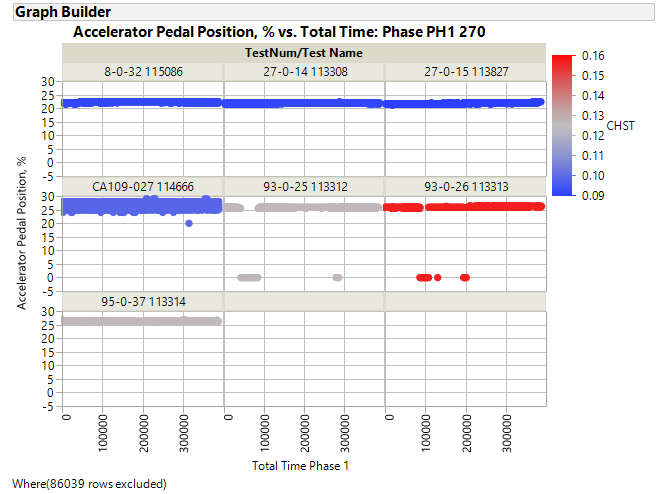 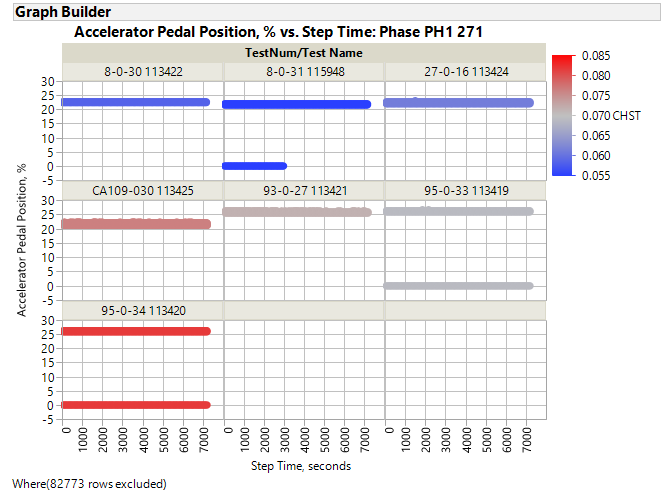 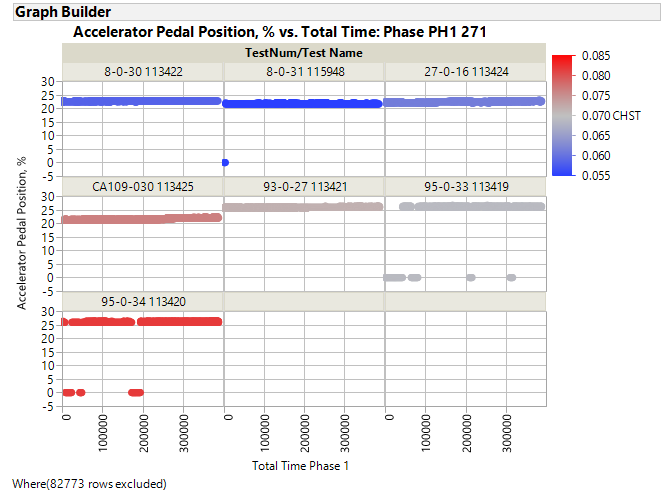 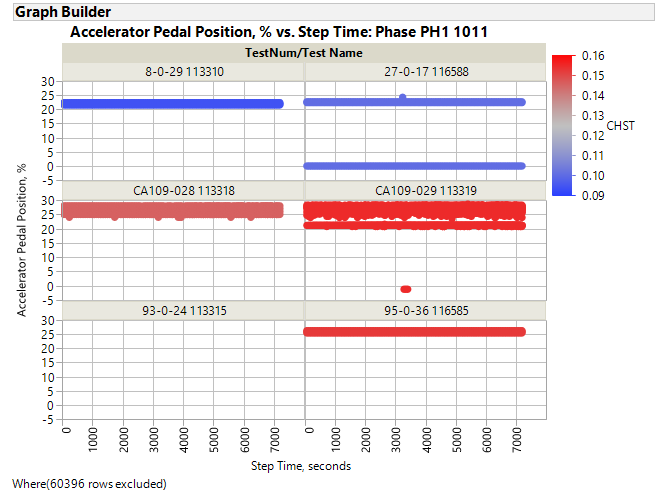 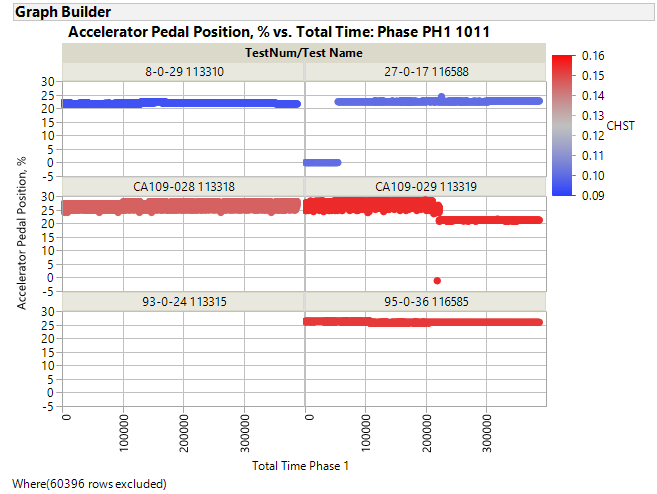 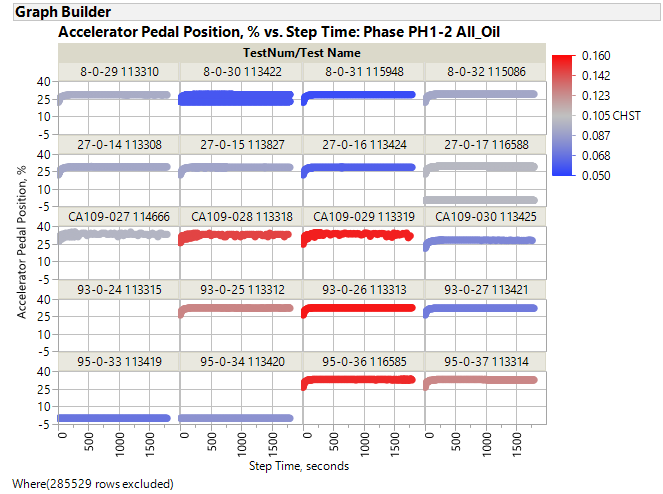 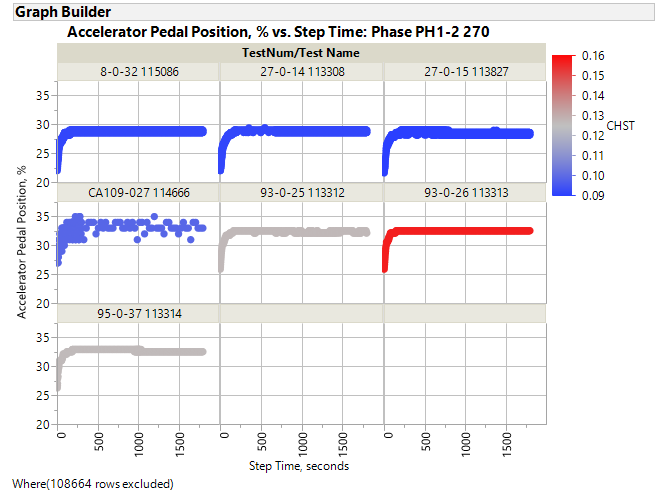 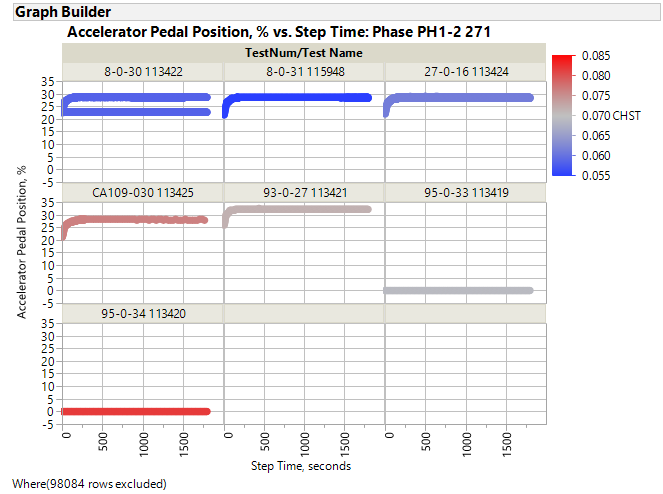 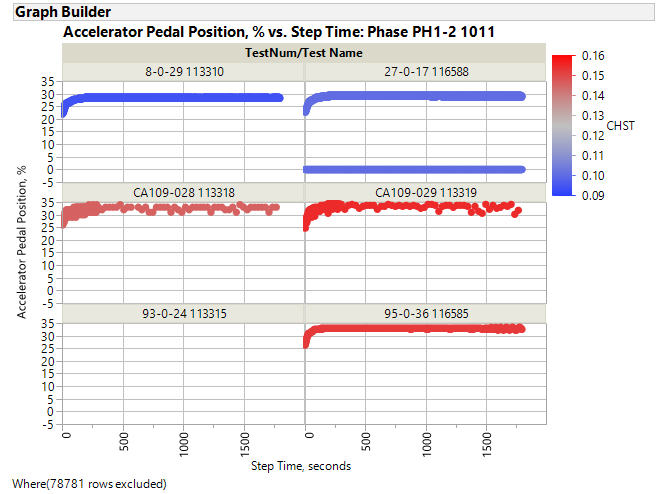 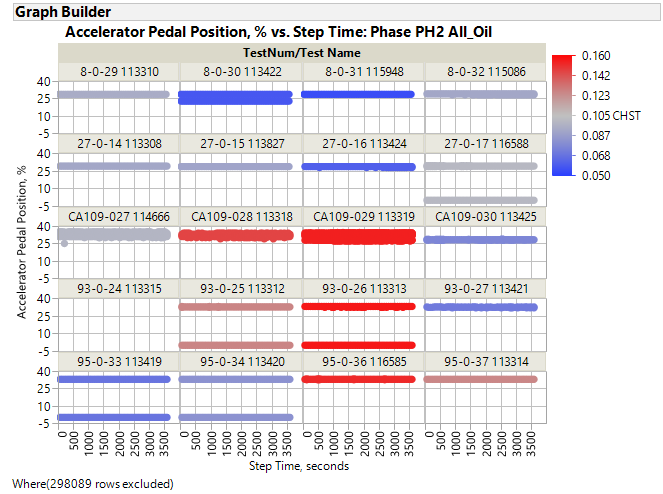 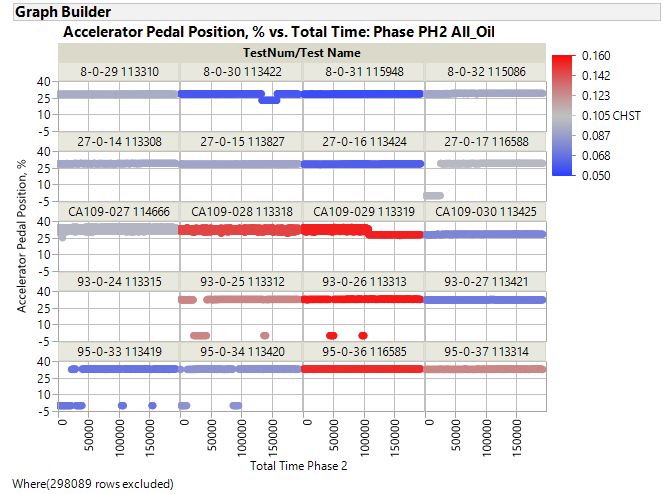 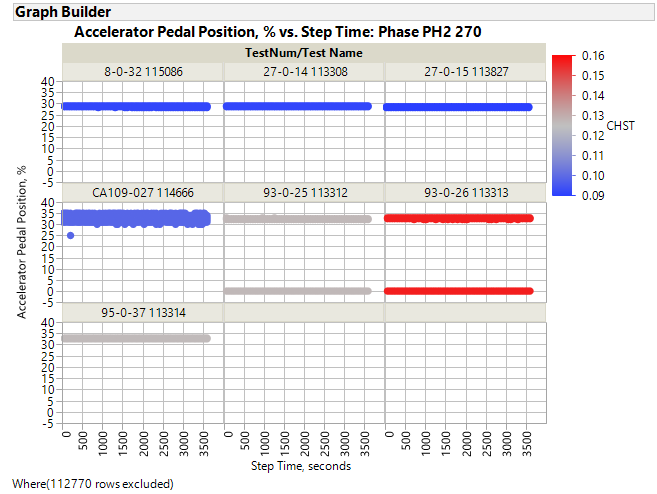 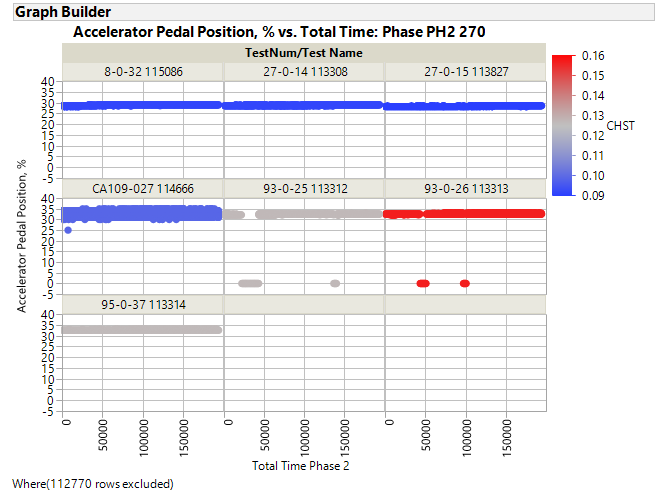 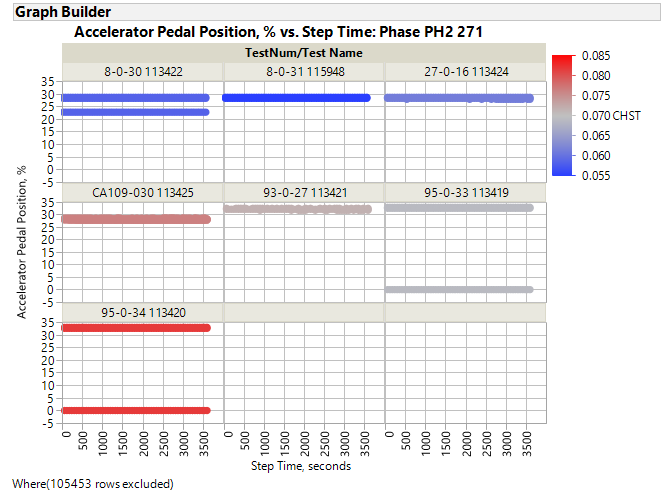 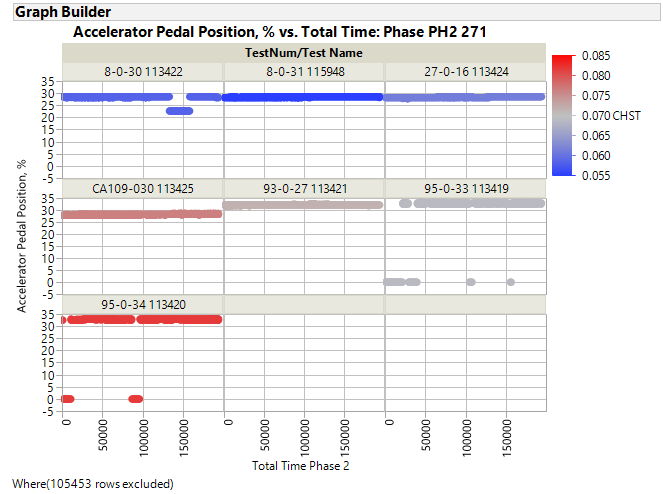 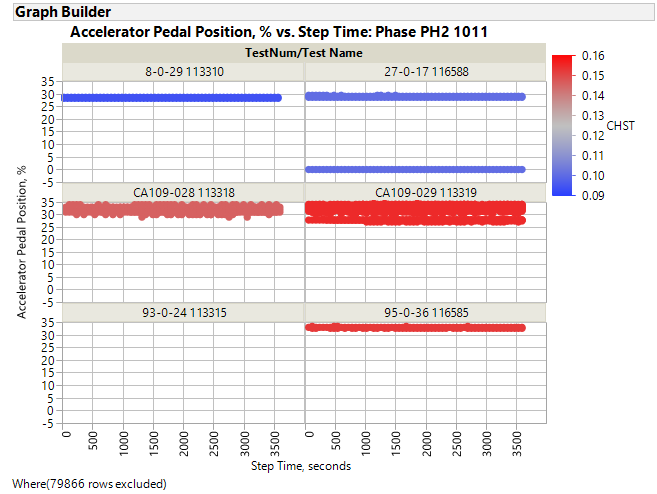 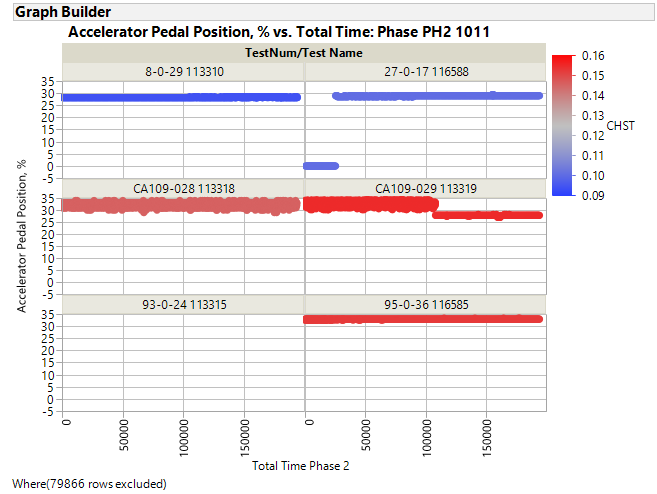 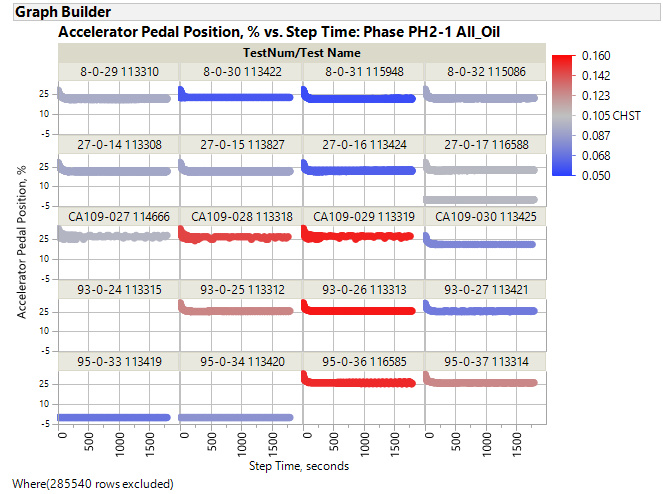 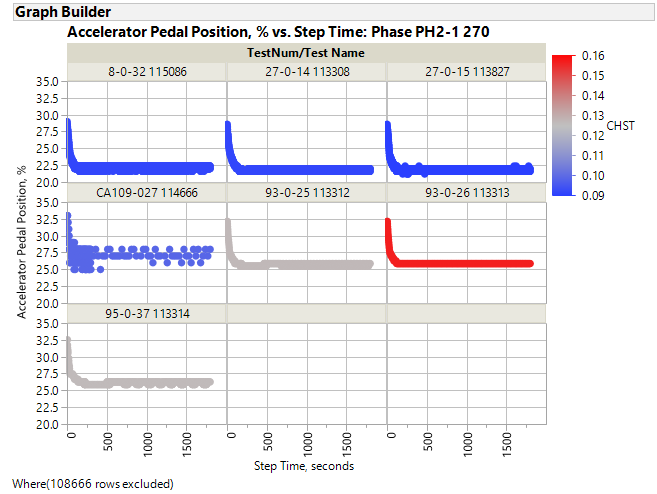 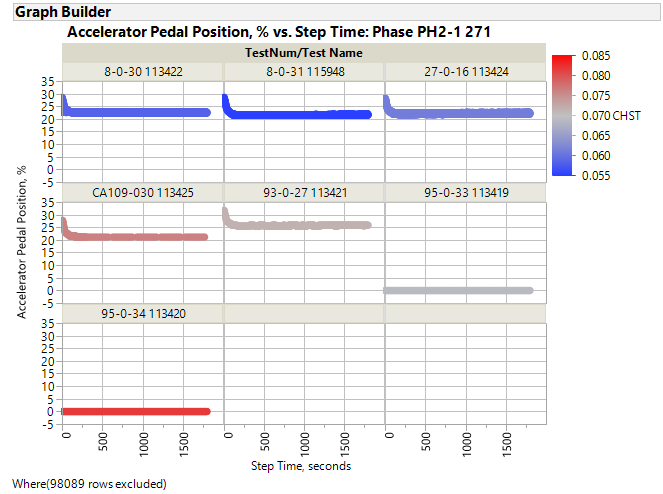 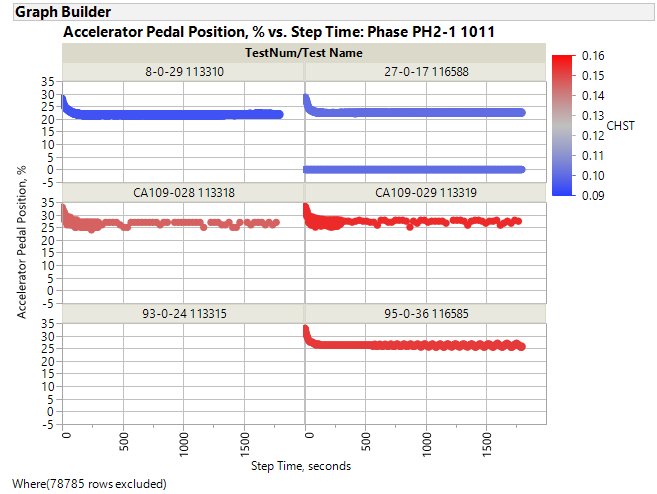 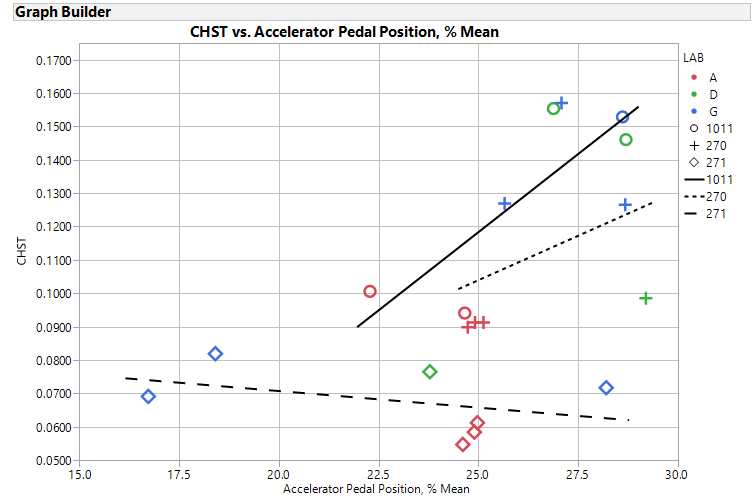 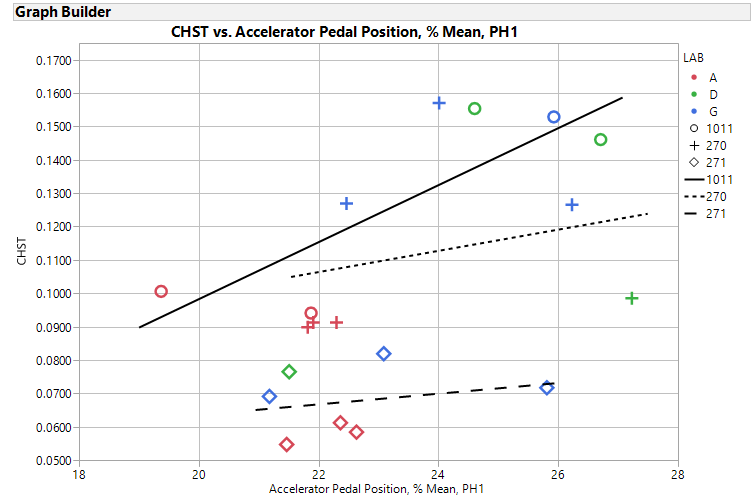 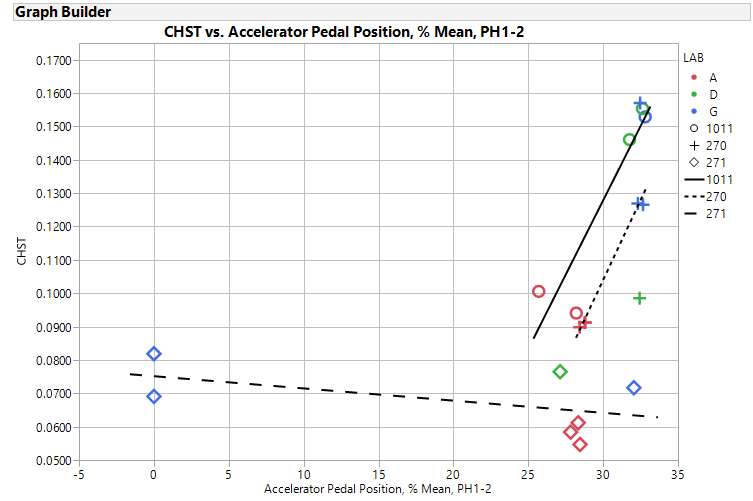 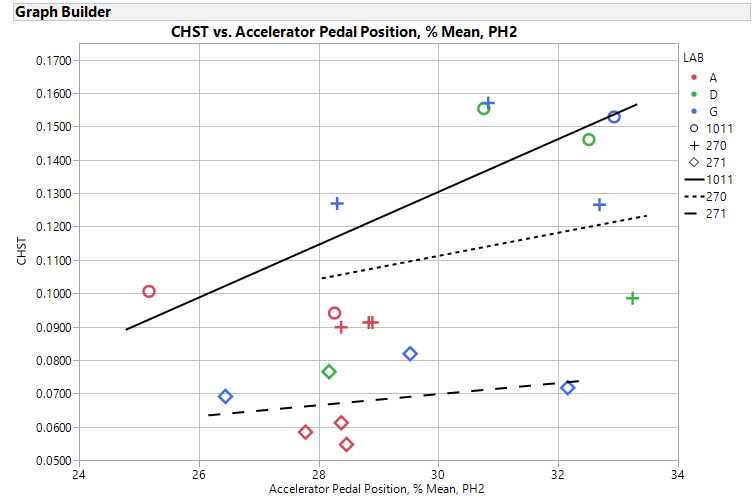 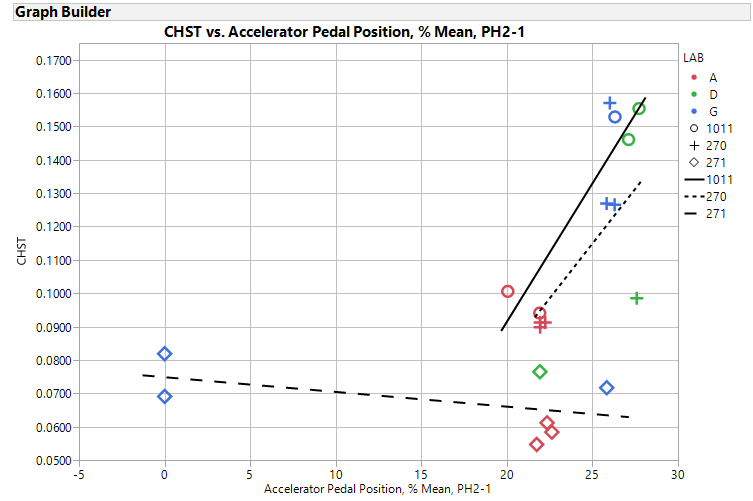 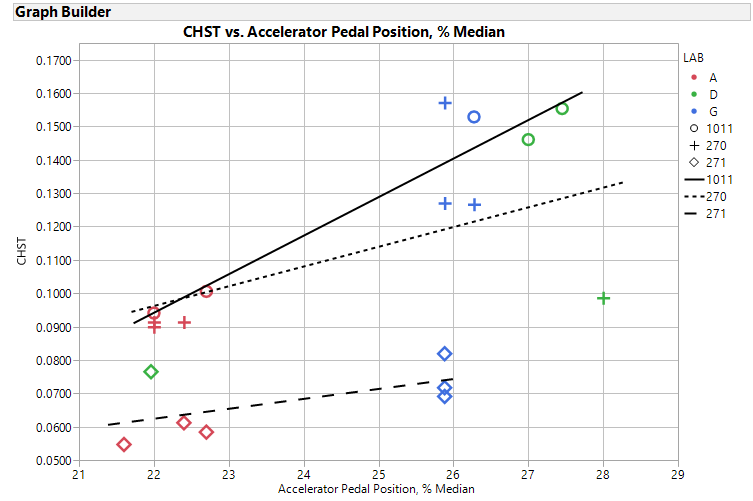 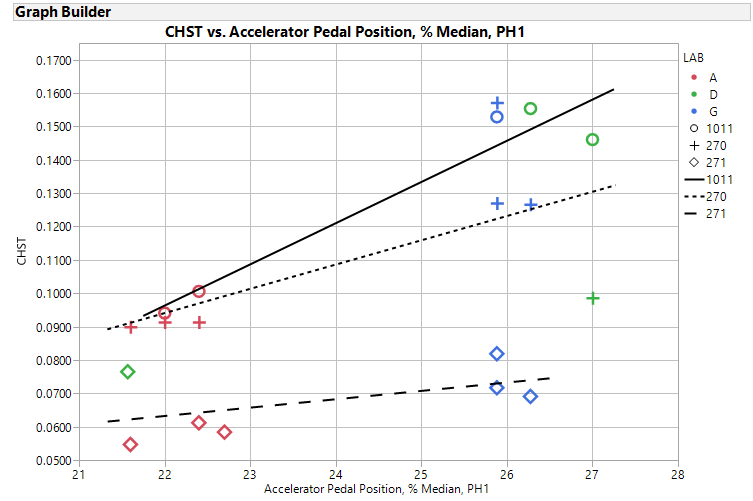 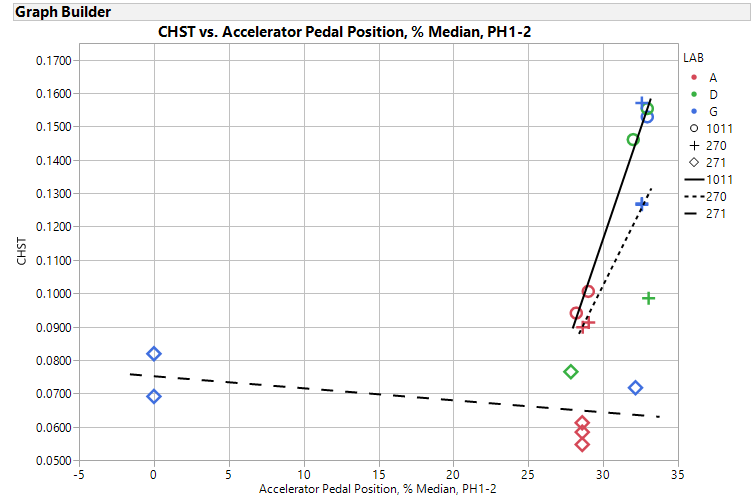 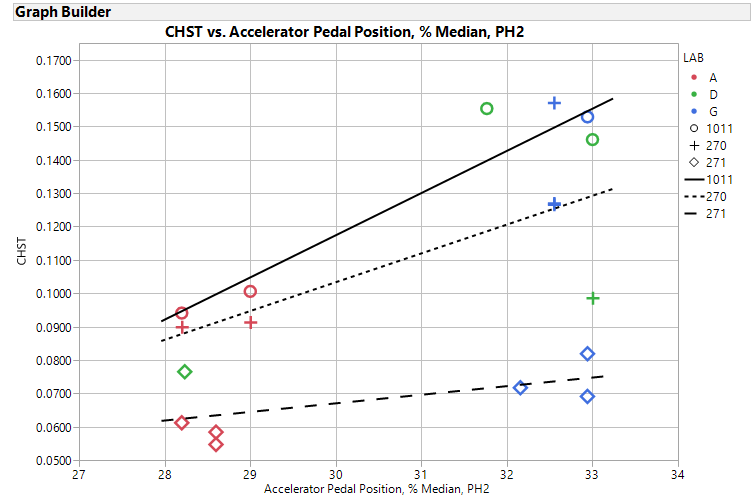 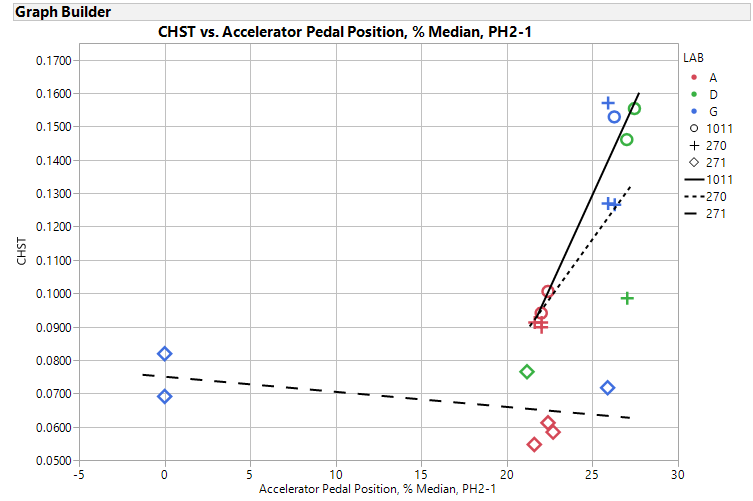 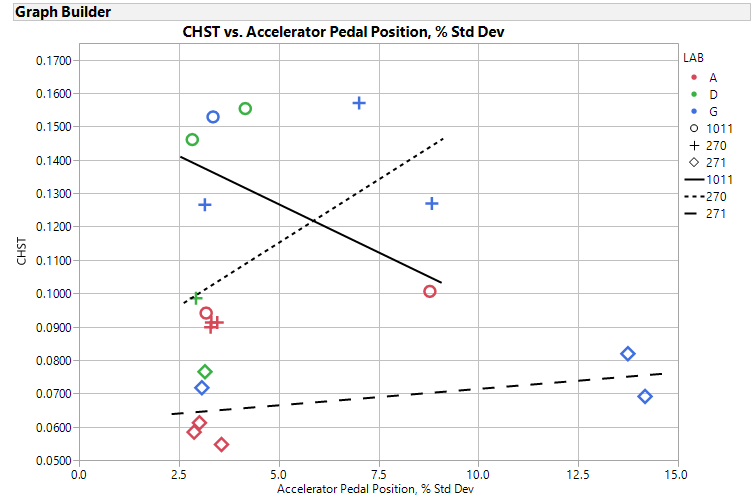 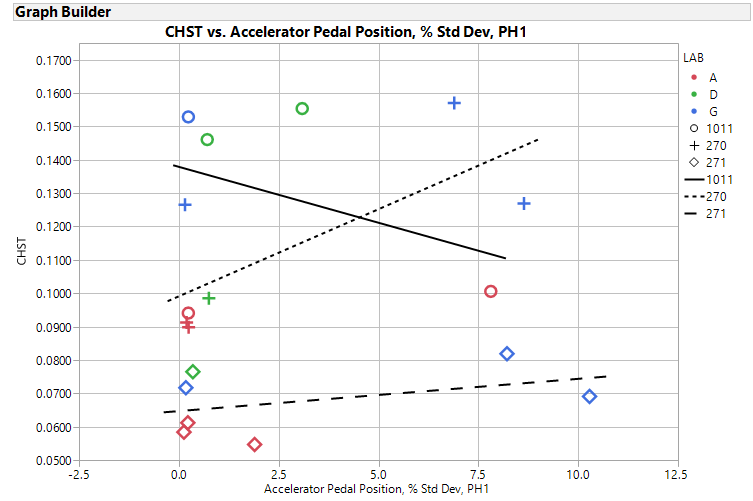 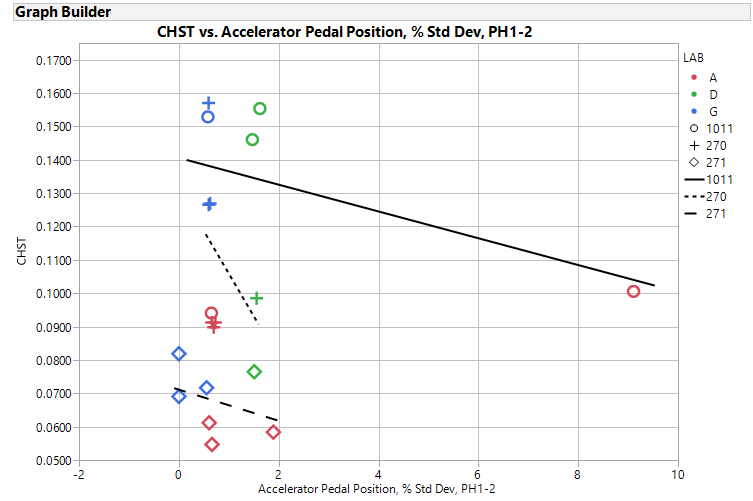 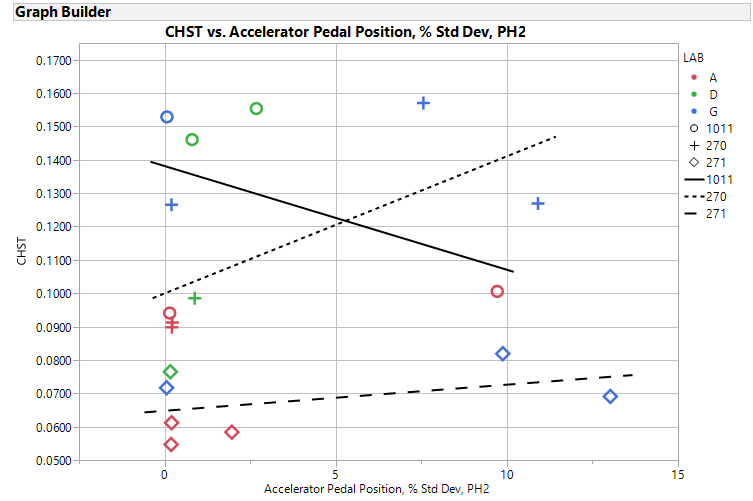 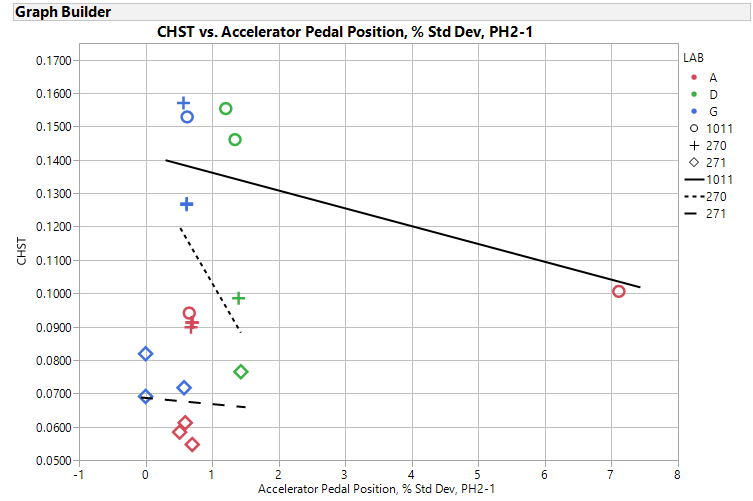 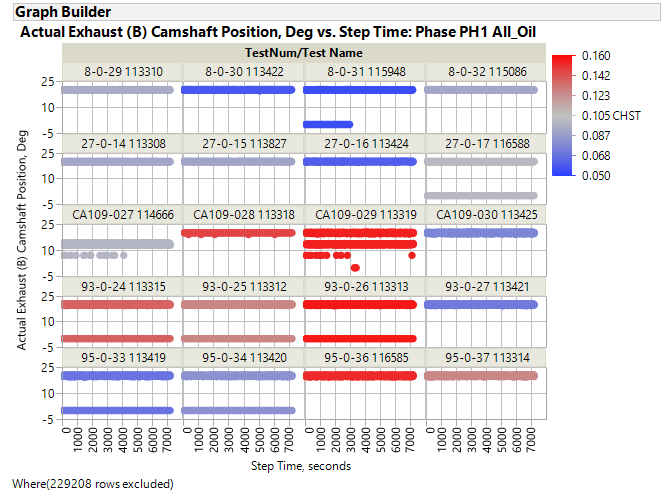 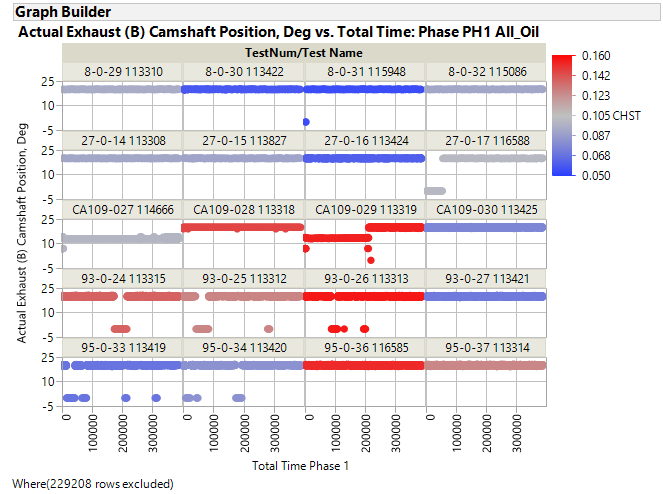 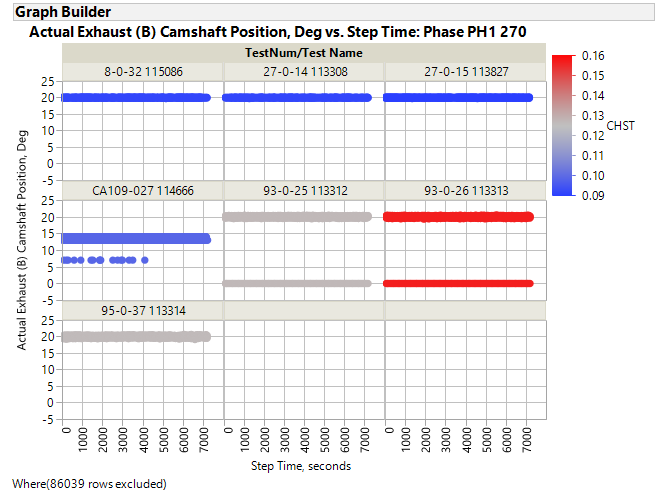 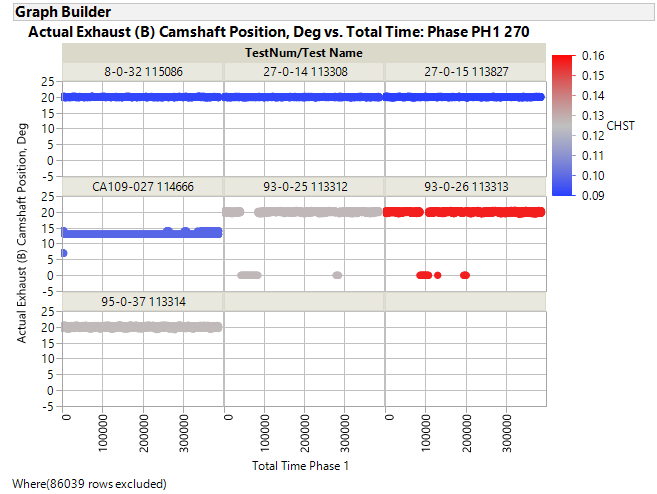 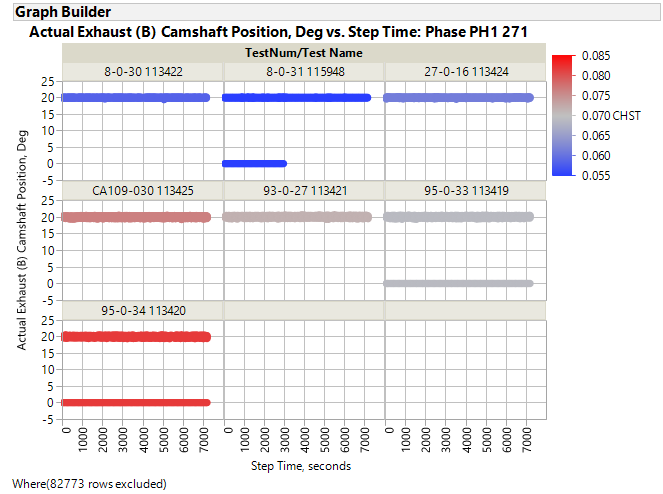 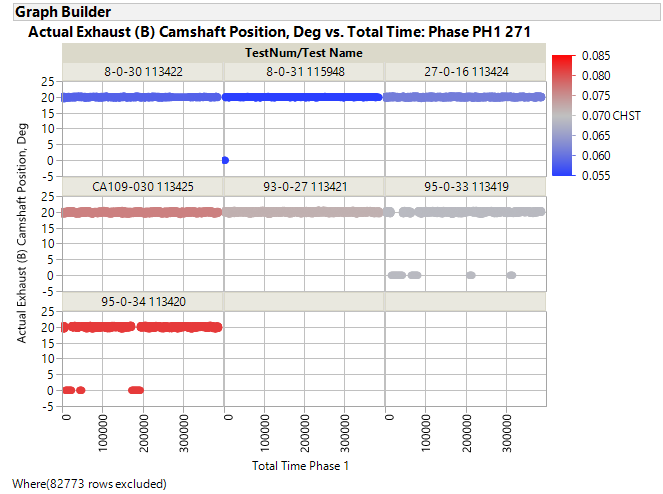 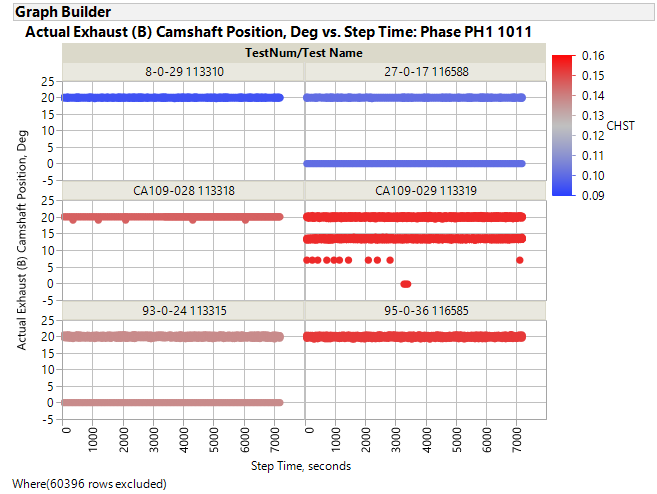 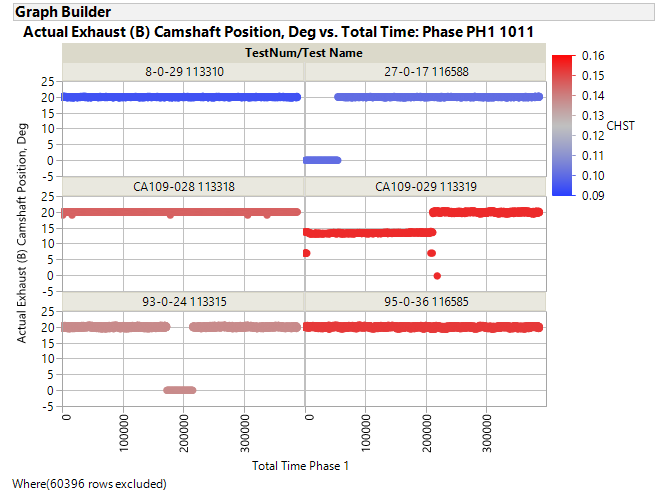 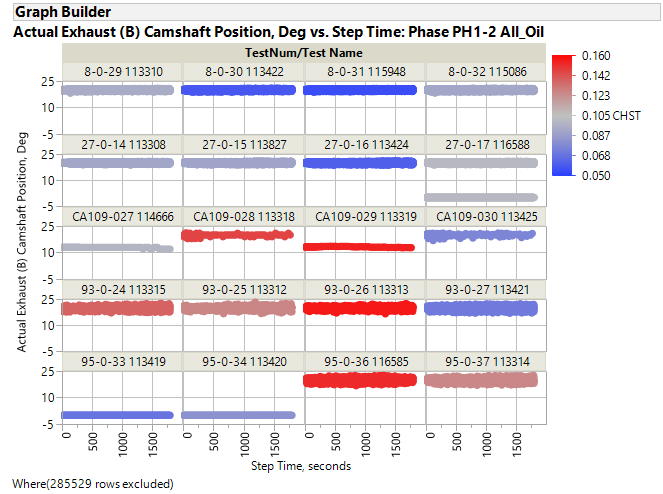 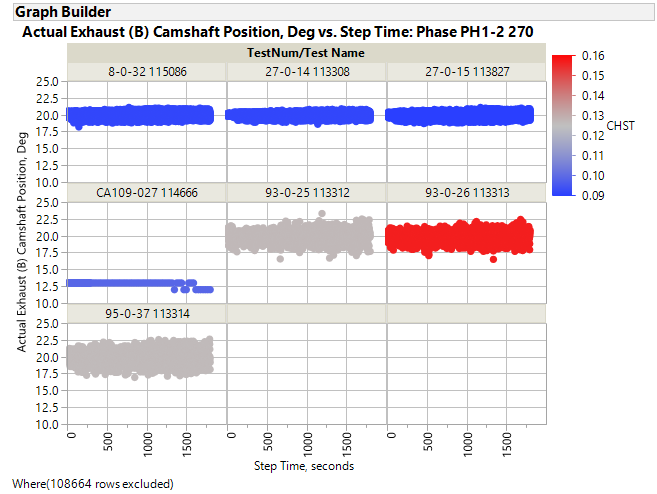 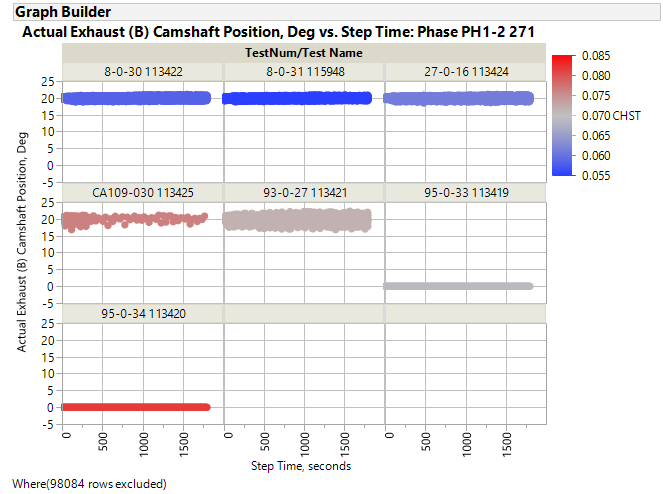 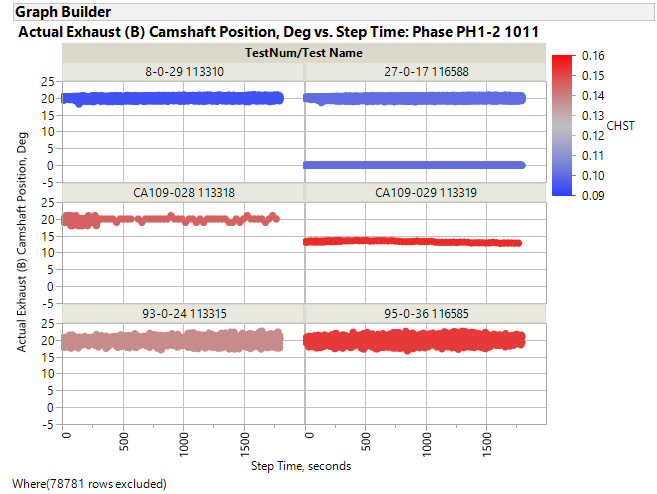 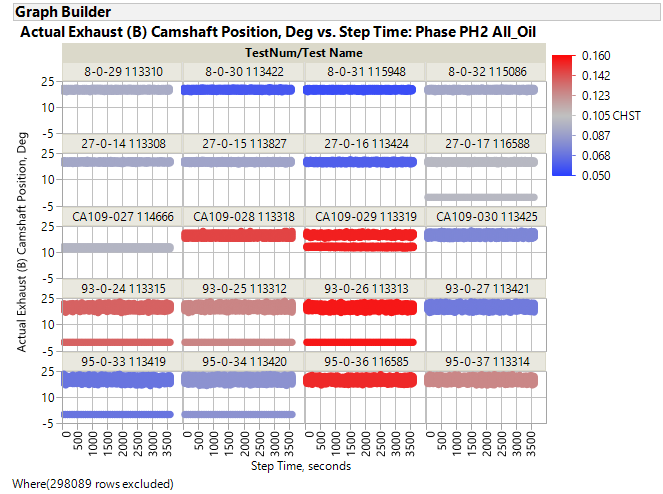 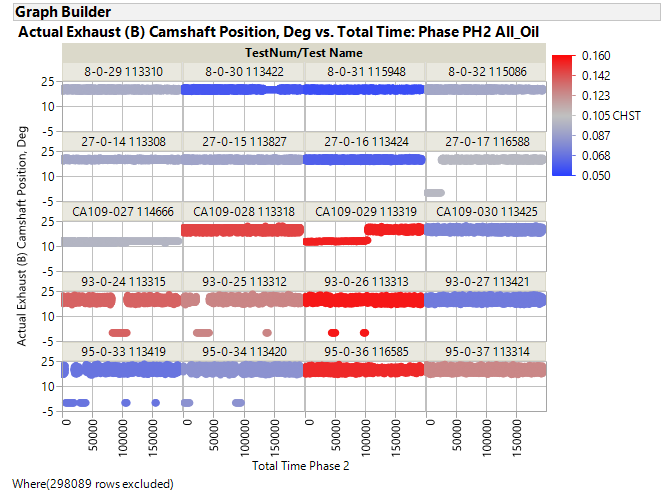 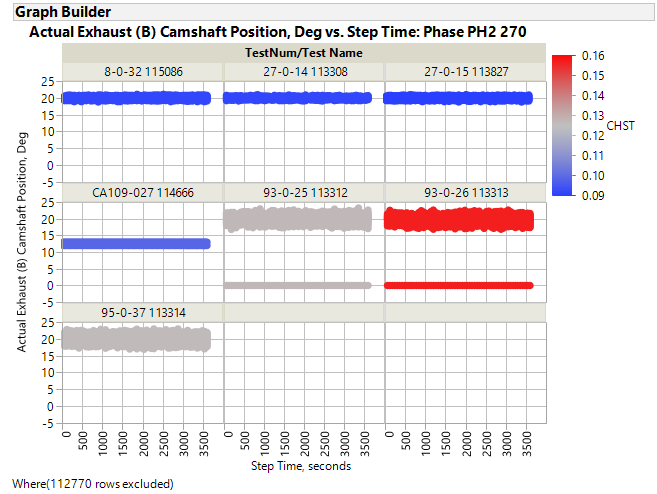 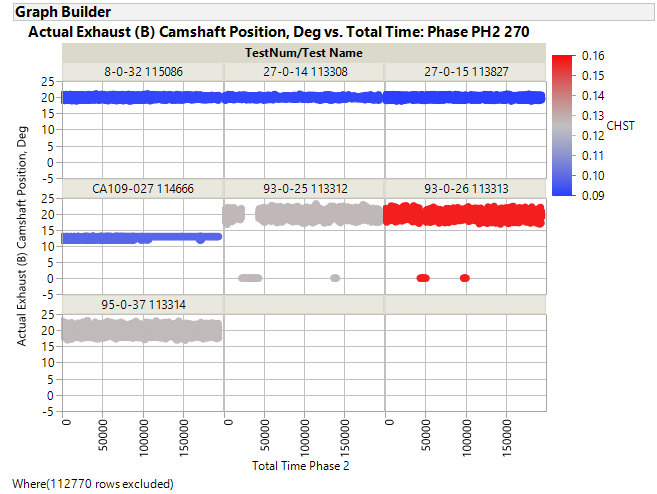 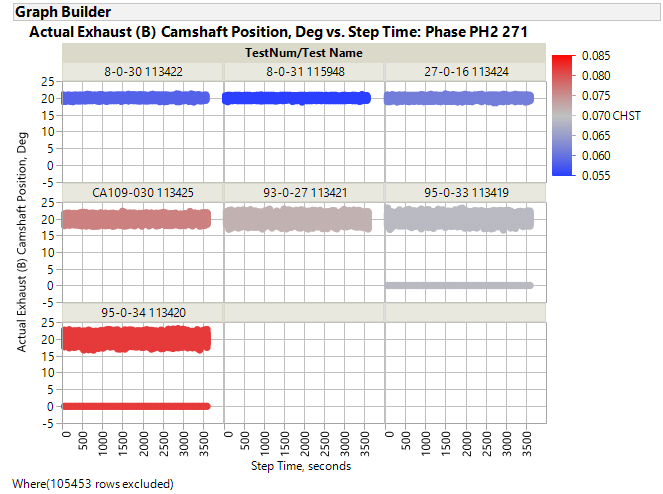 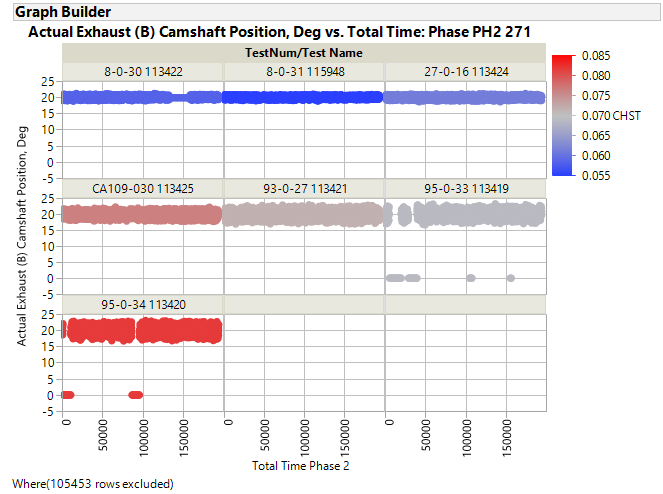 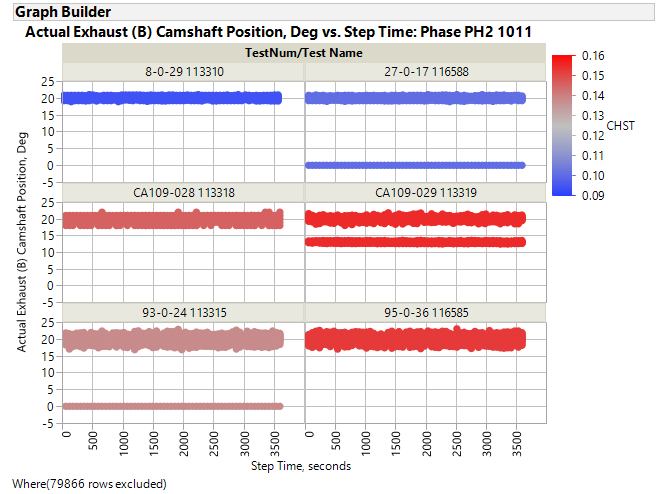 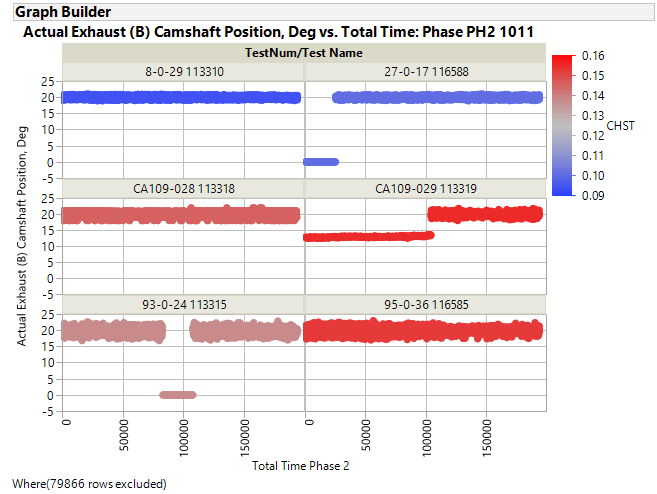 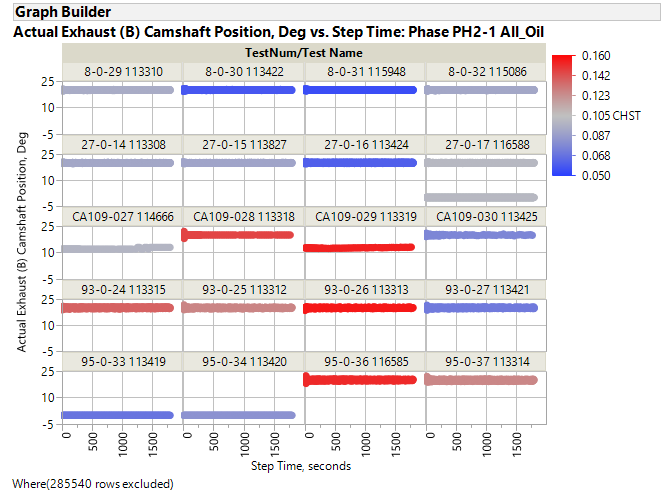 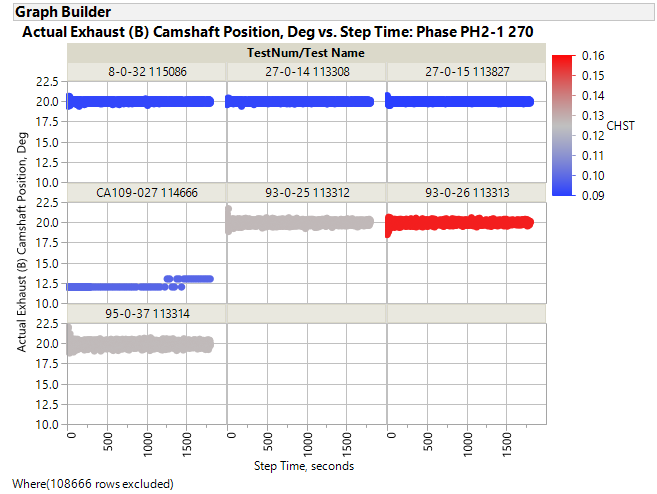 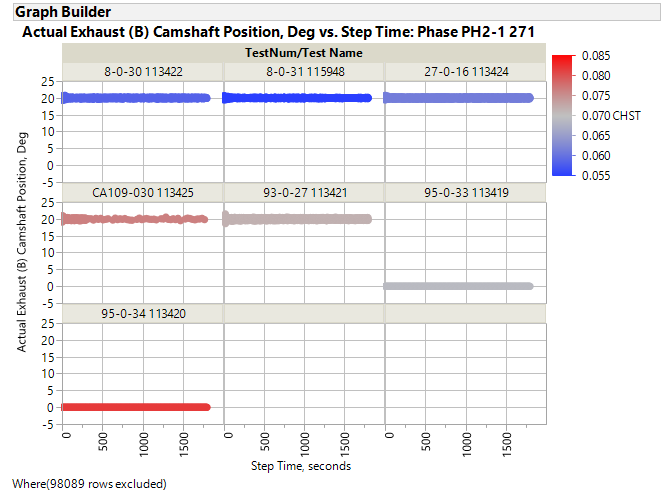 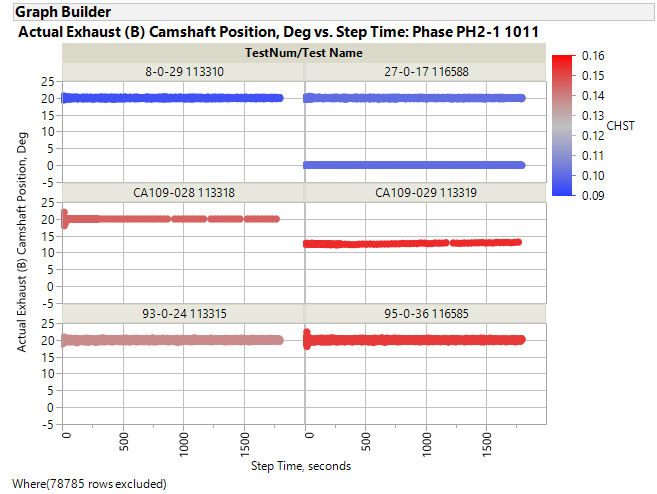 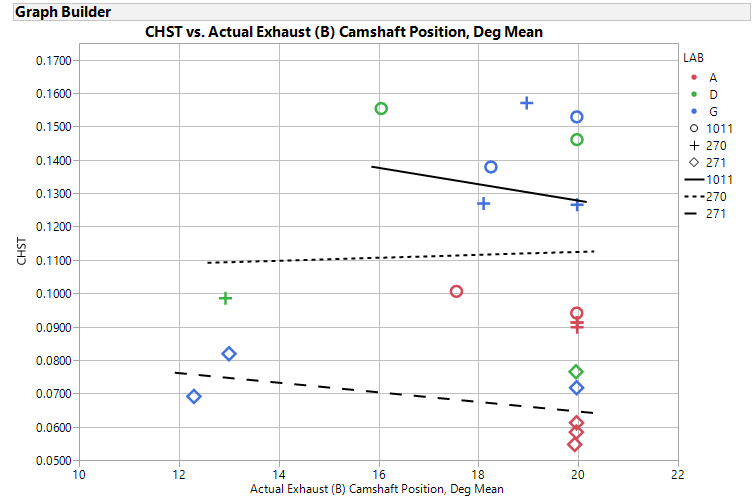 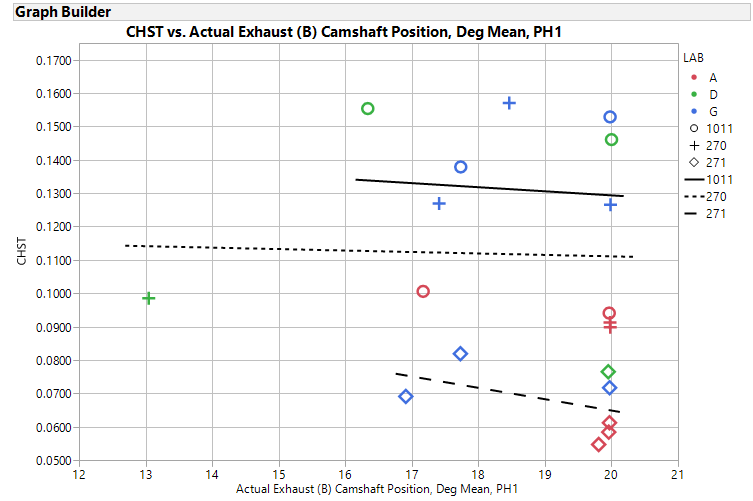 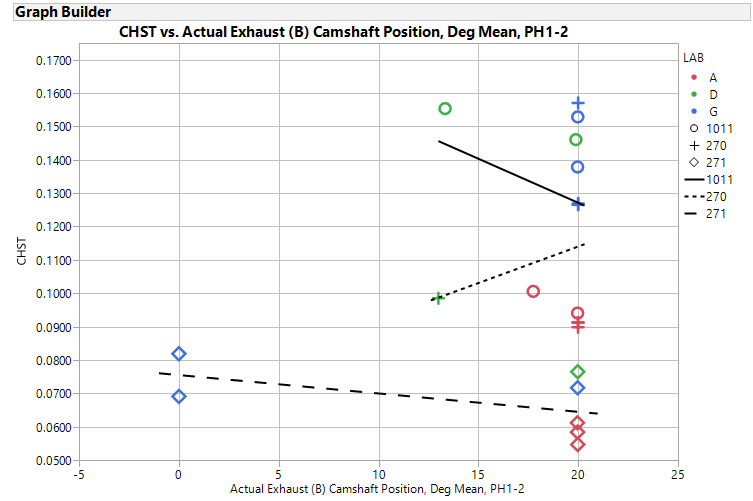 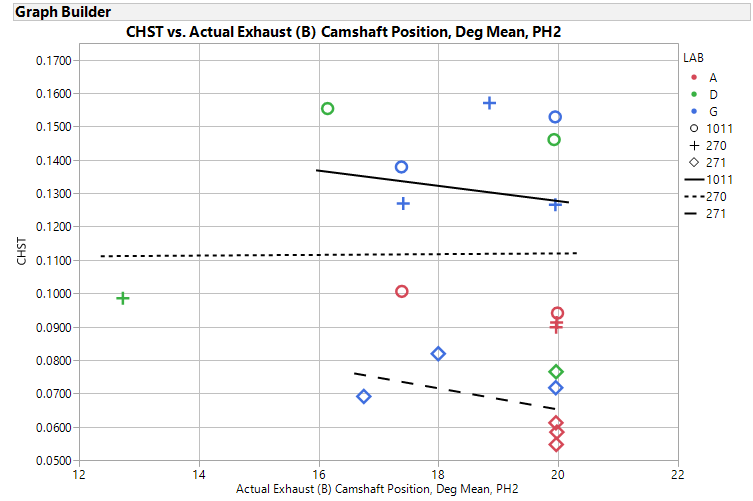 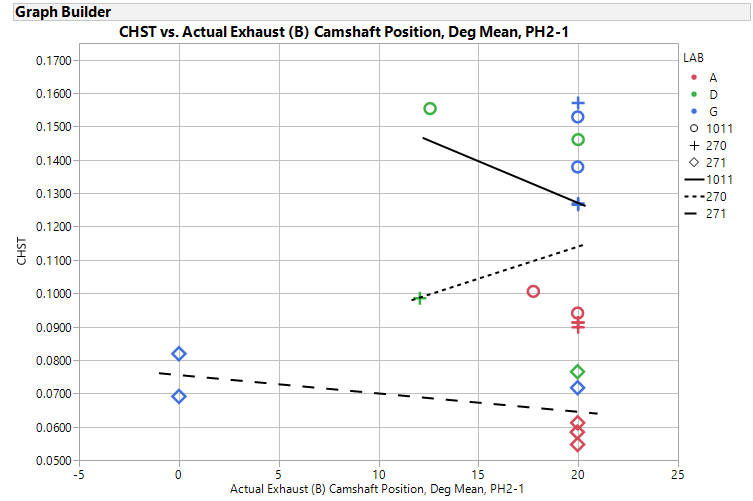 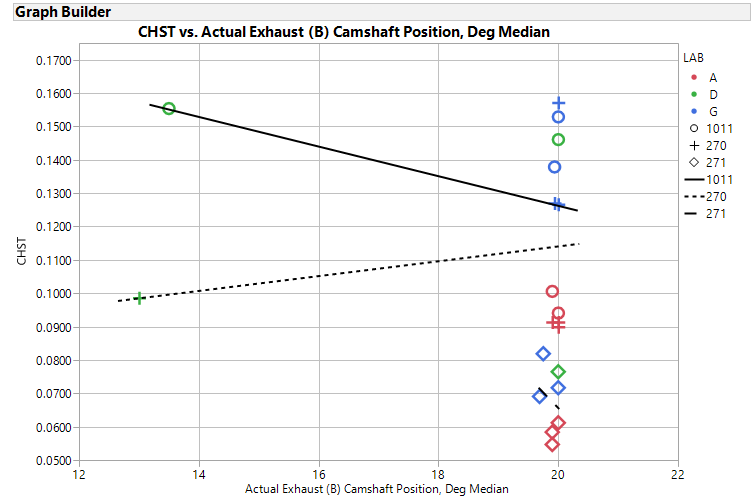 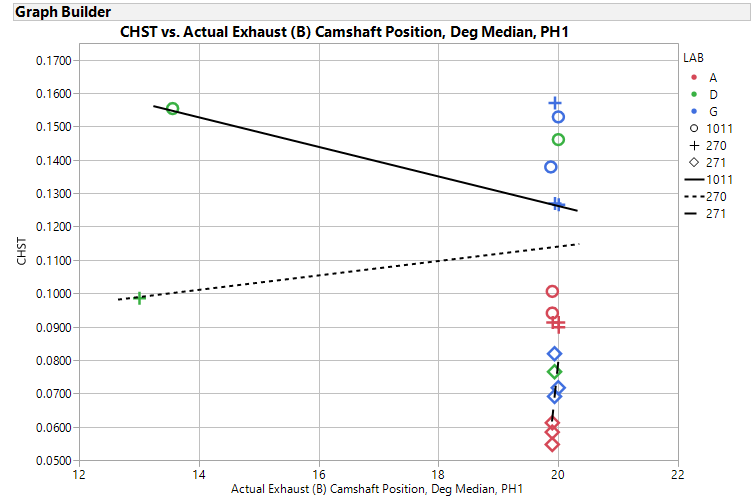 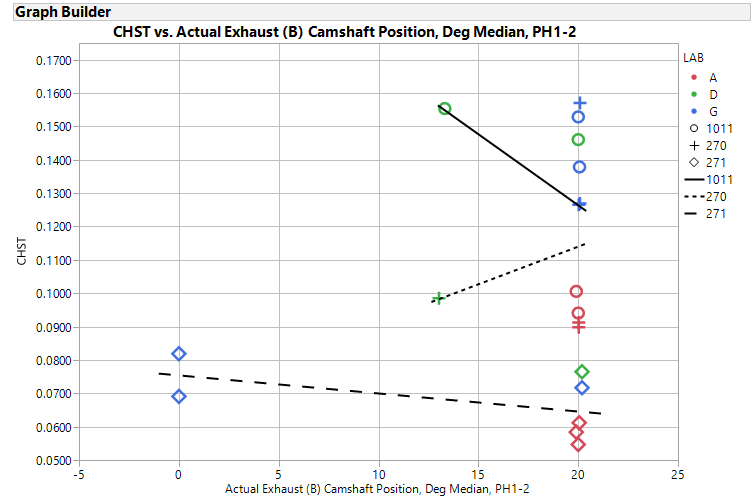 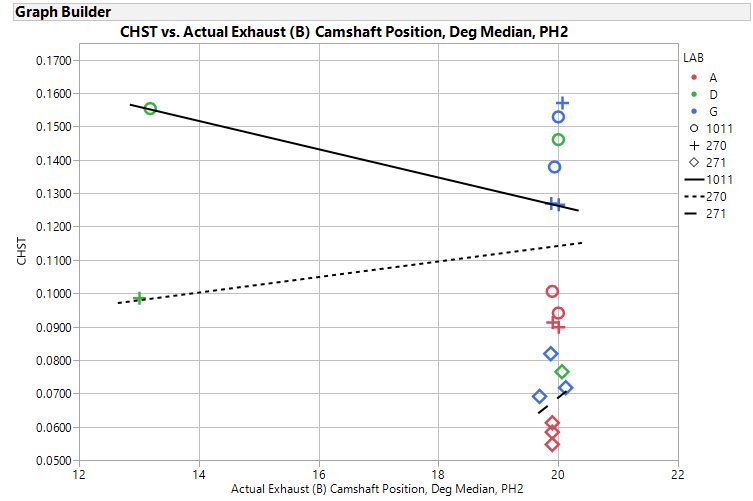 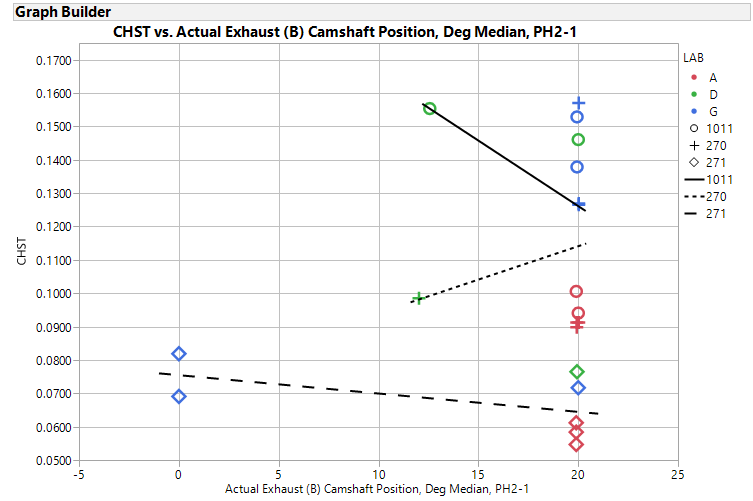 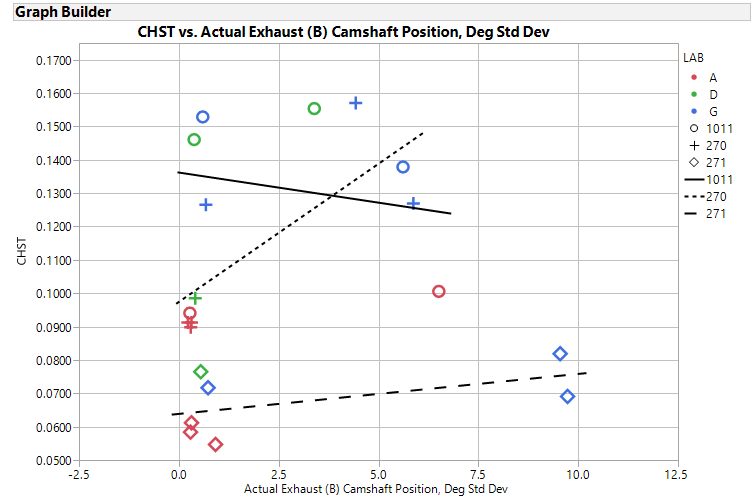 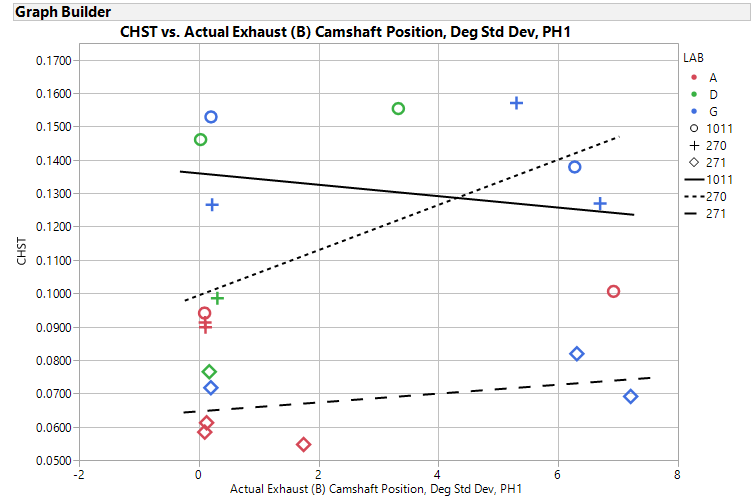 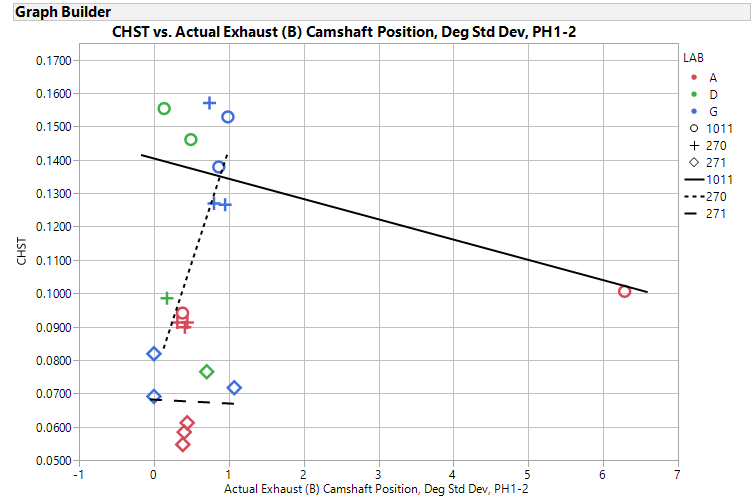 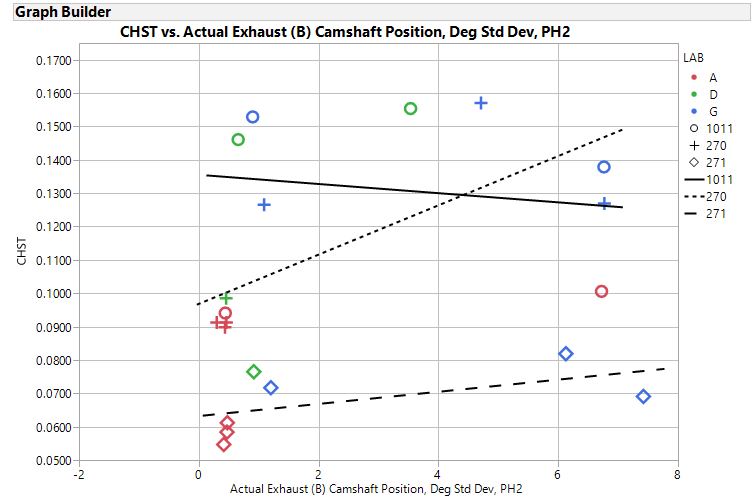 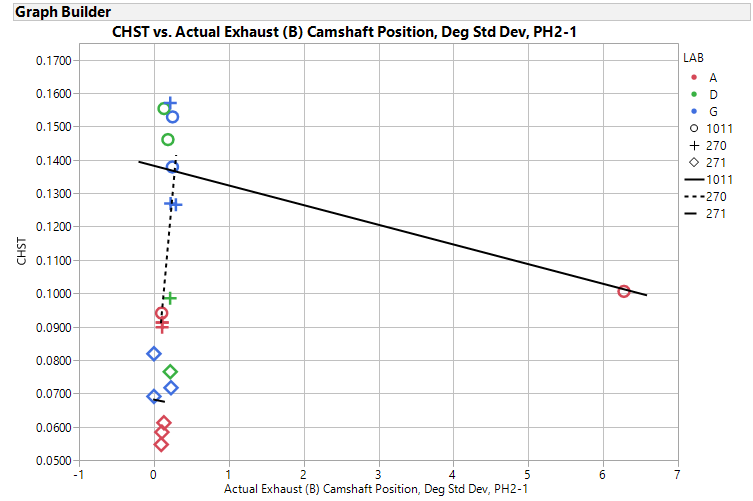 ZOOMED IN
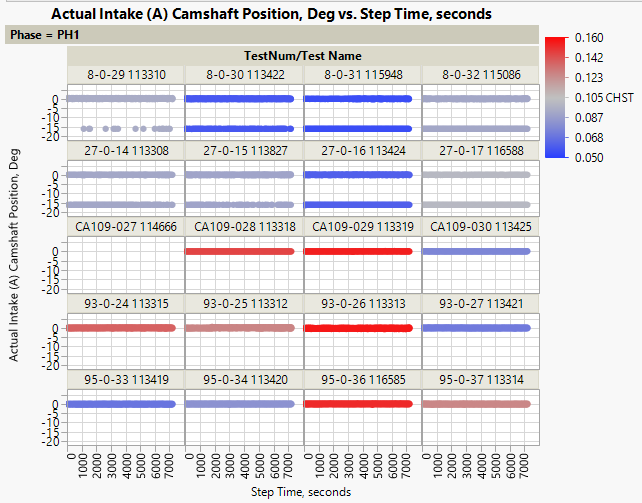 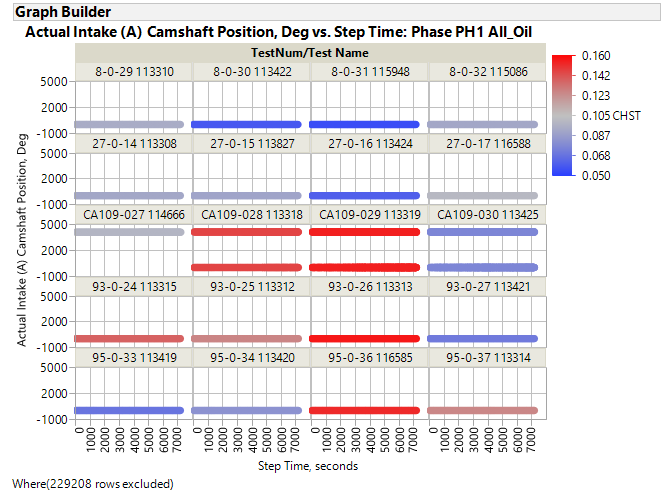 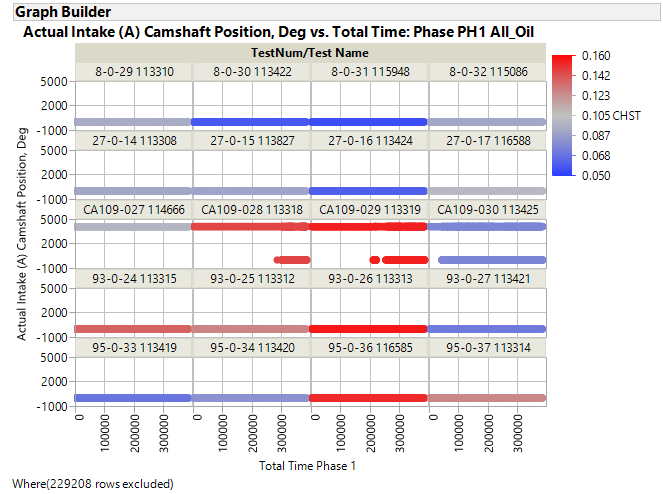 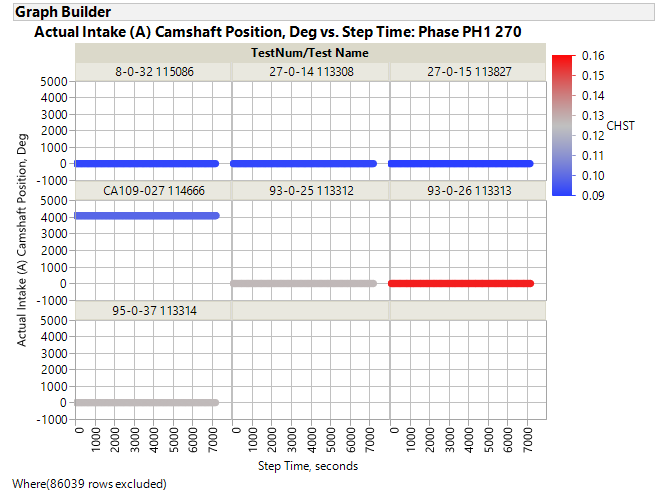 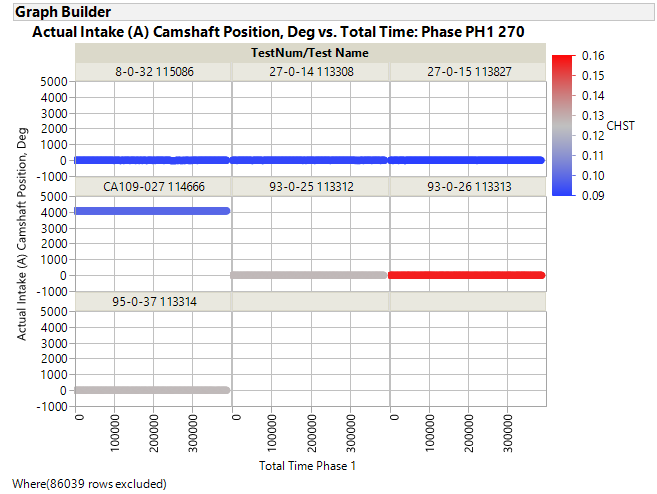 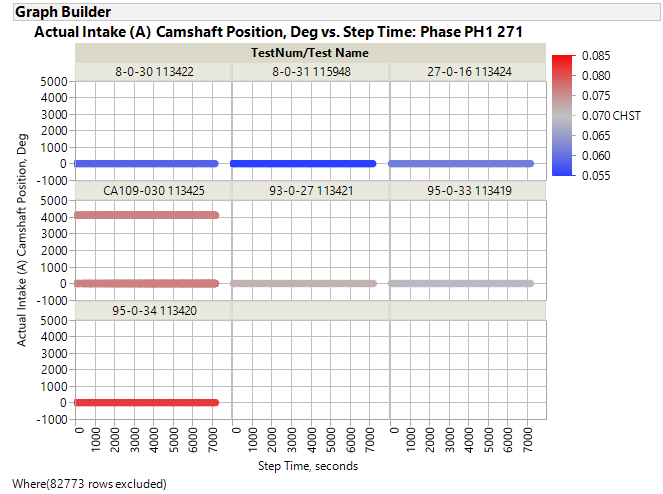 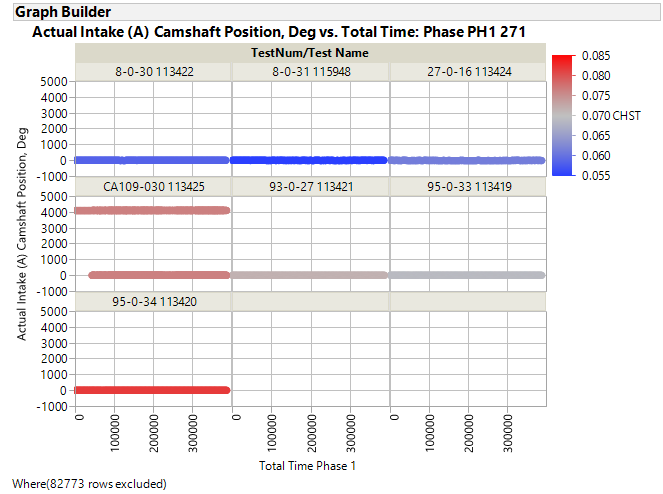 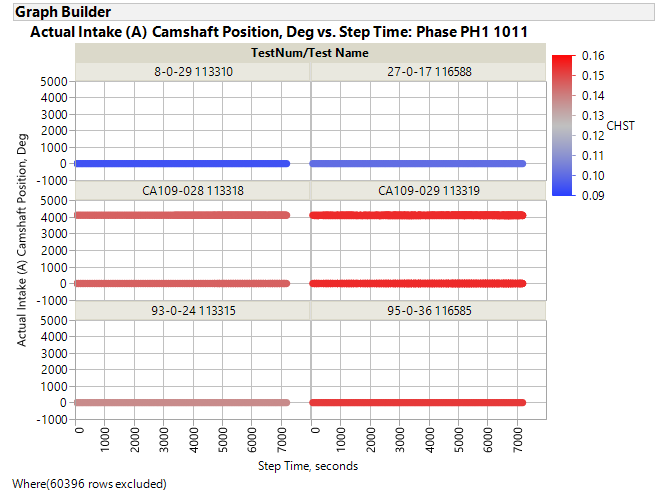 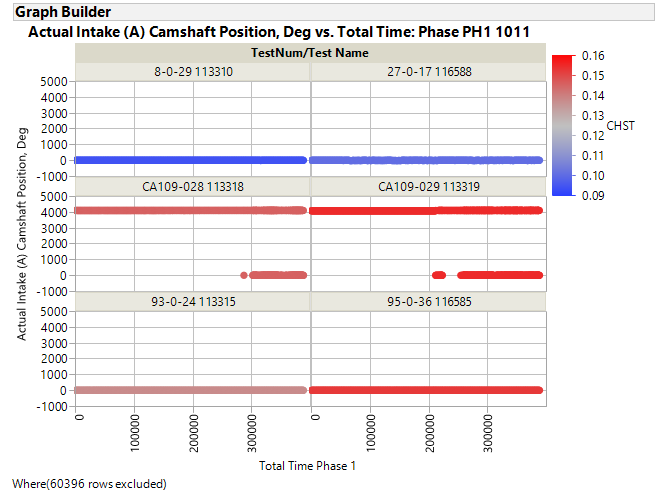 ZOOMED IN
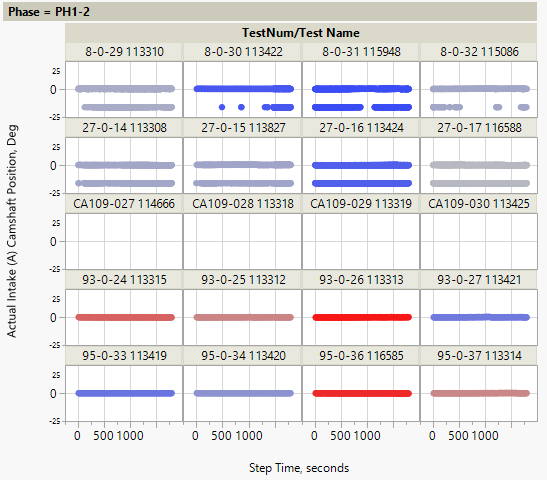 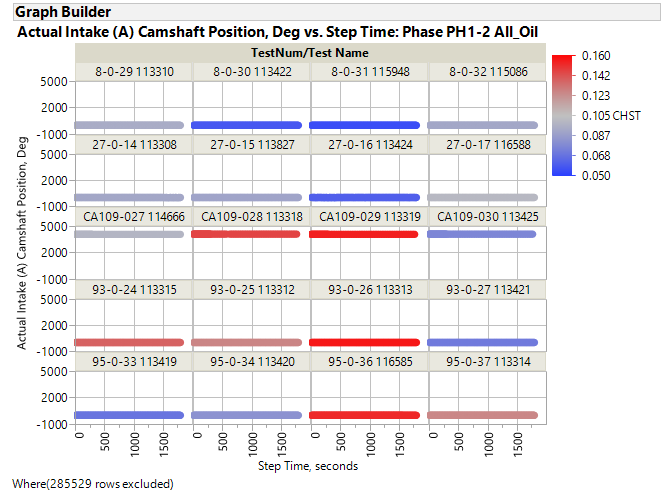 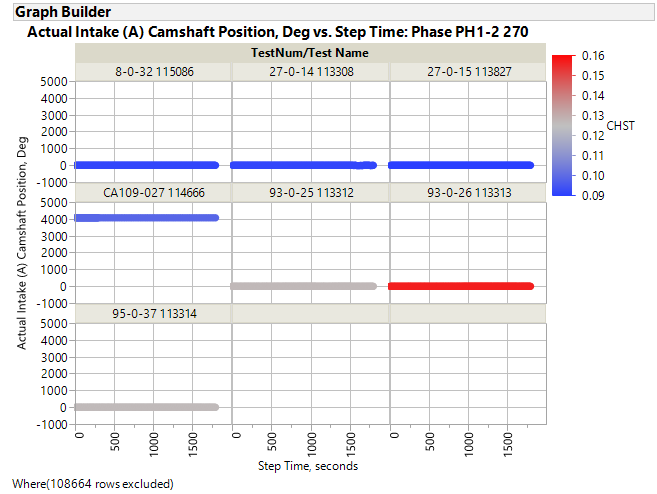 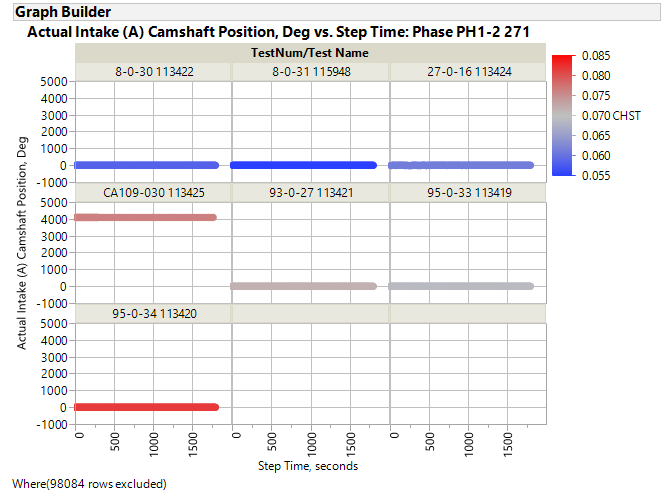 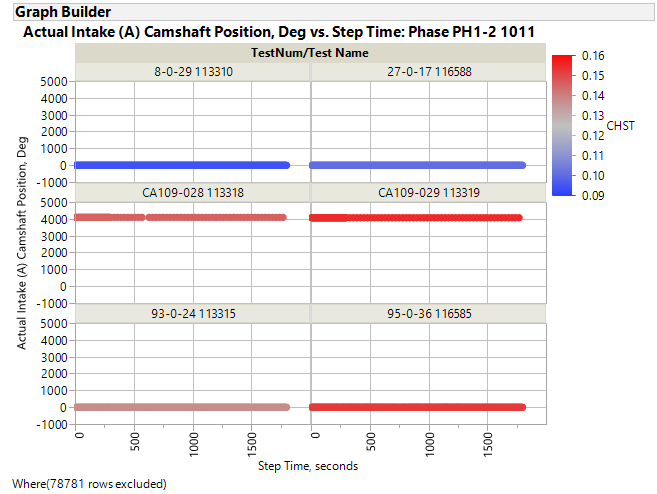 ZOOMED IN
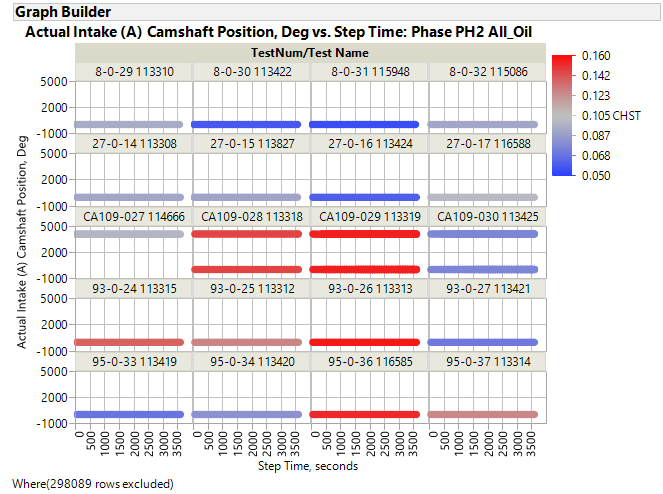 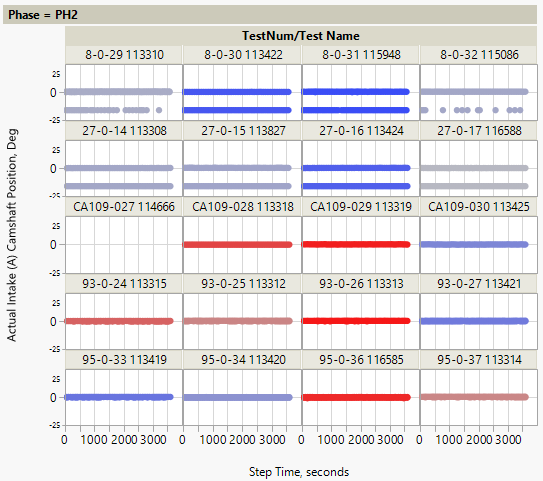 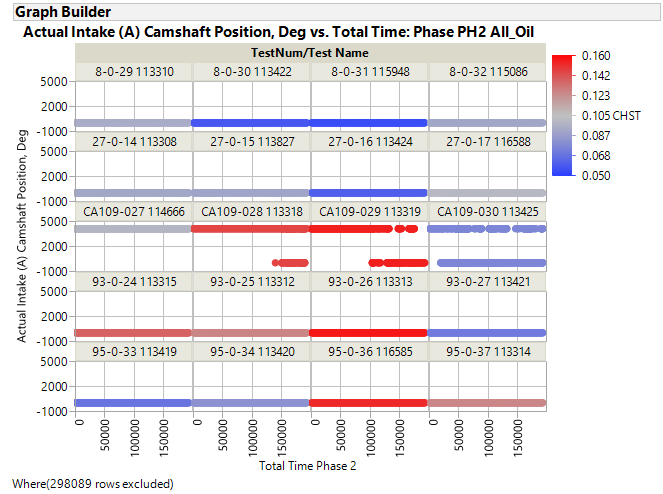 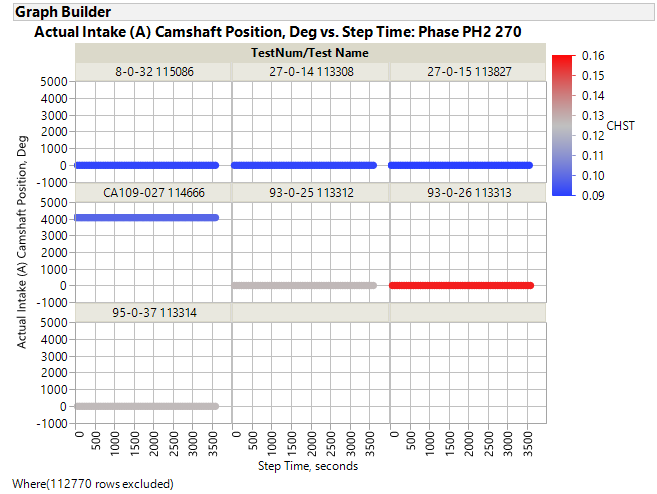 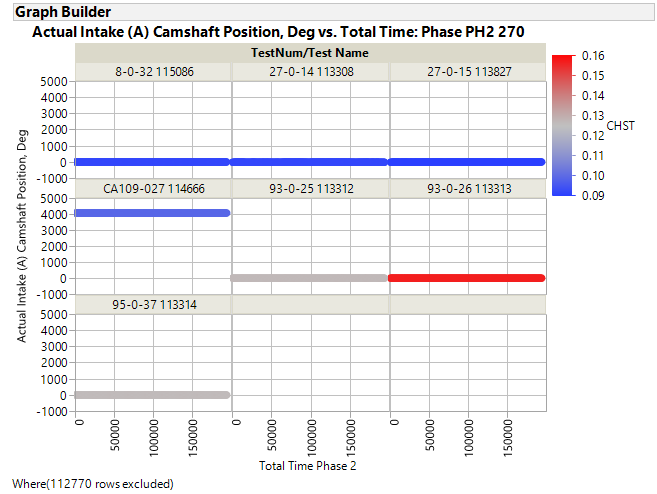 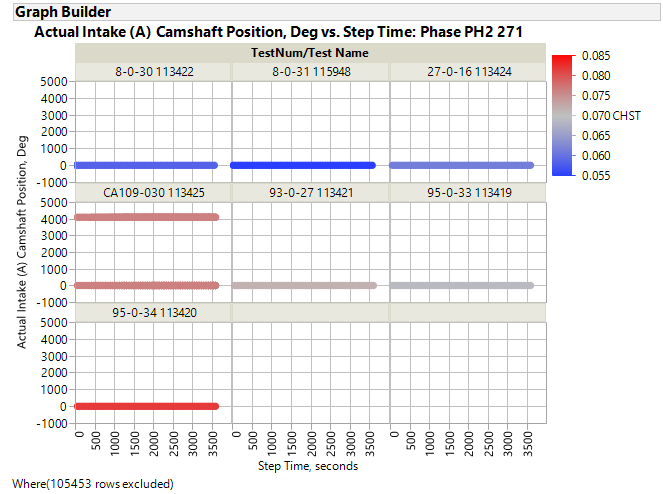 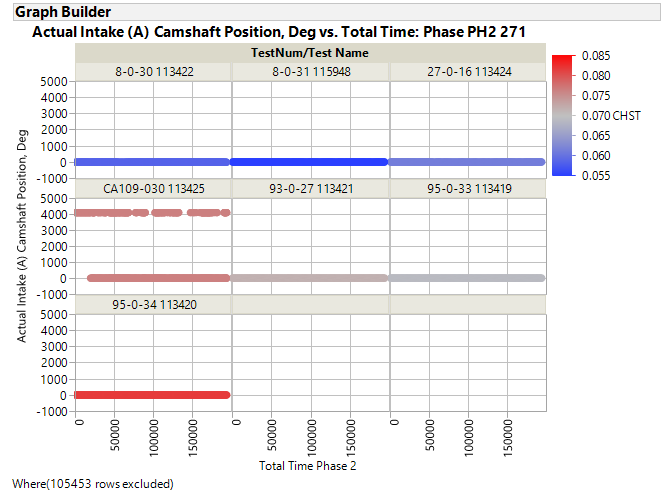 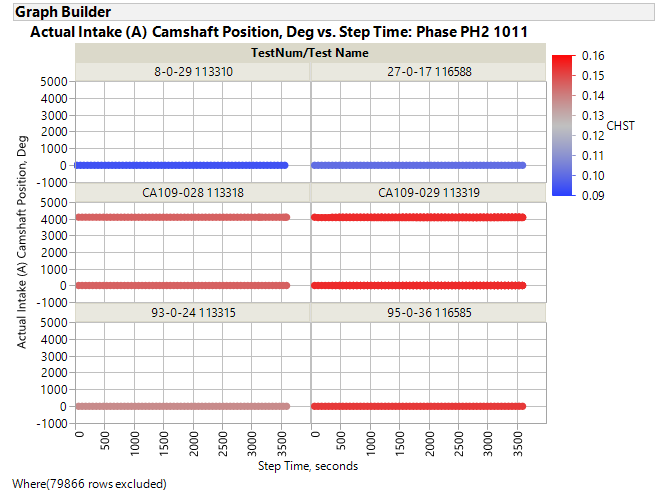 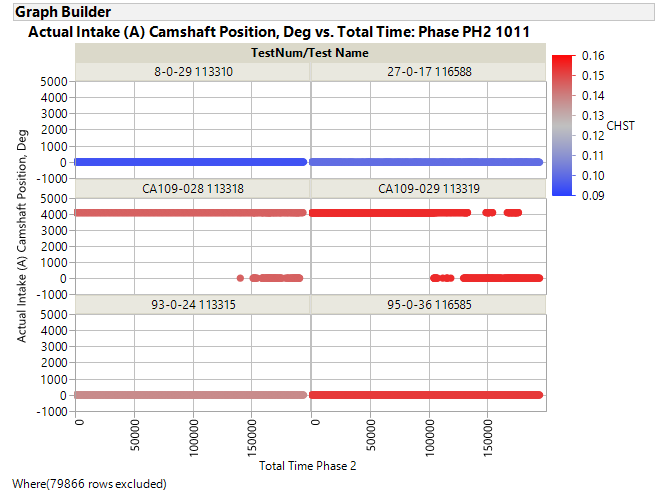 ZOOMED IN
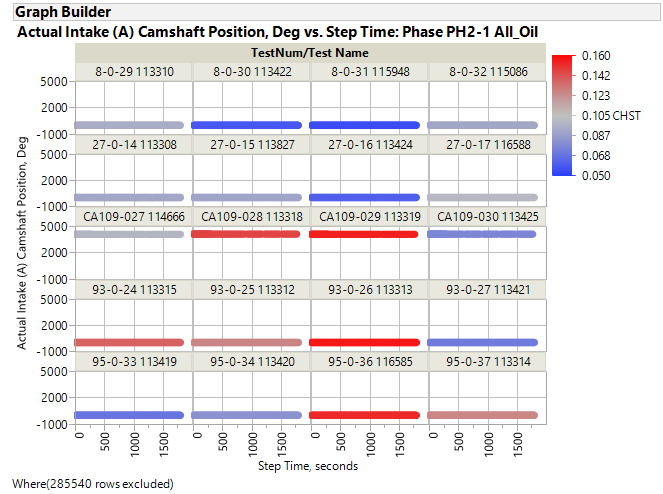 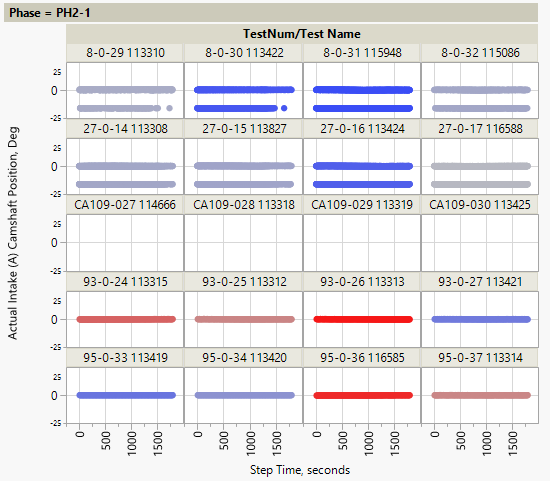 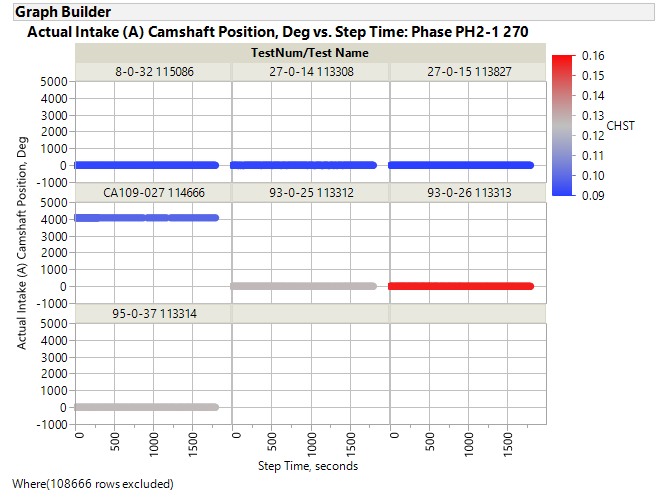 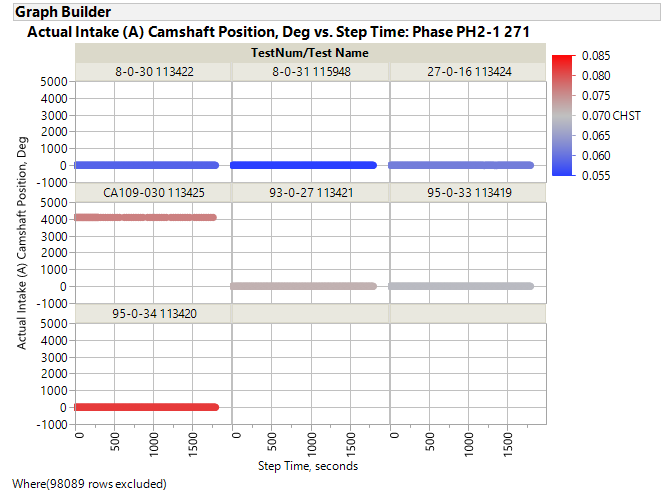 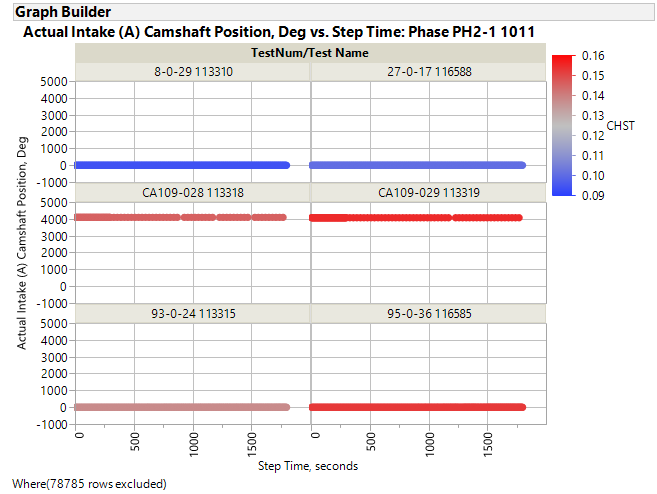 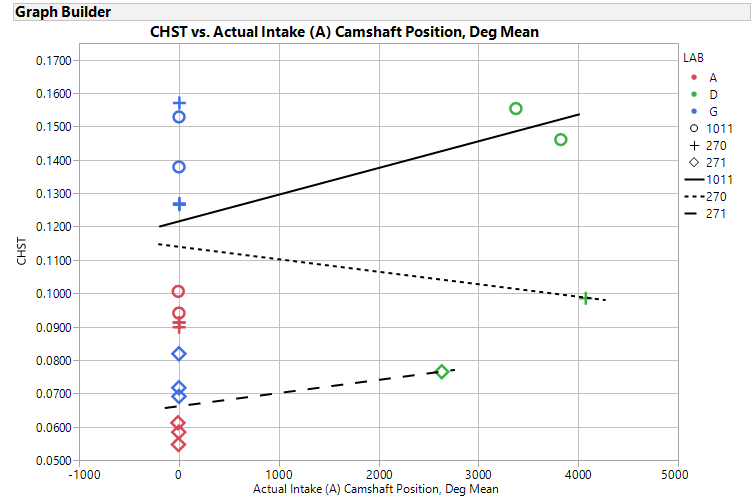 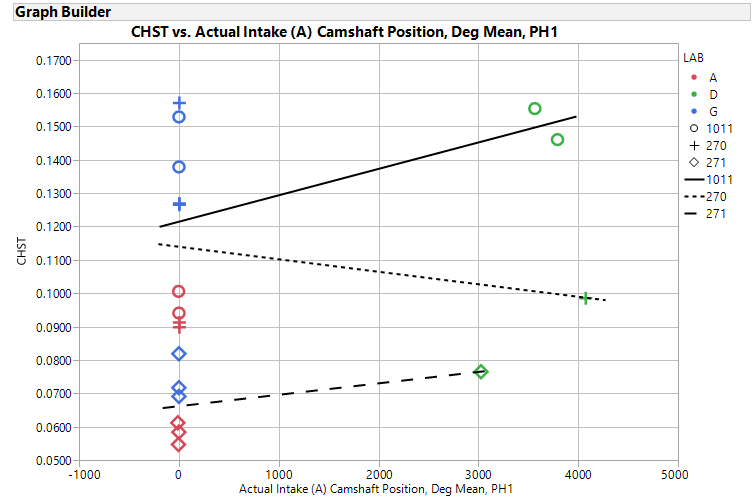 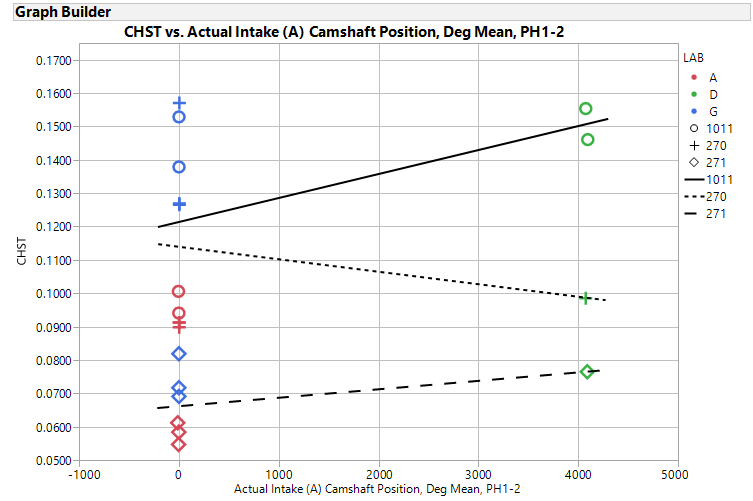 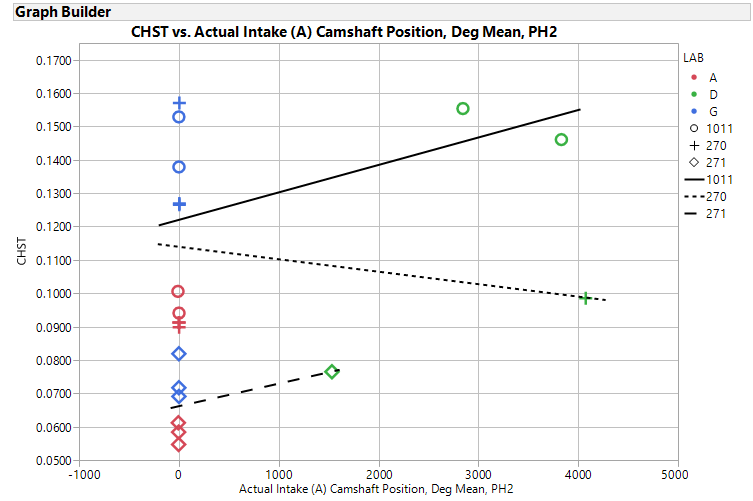 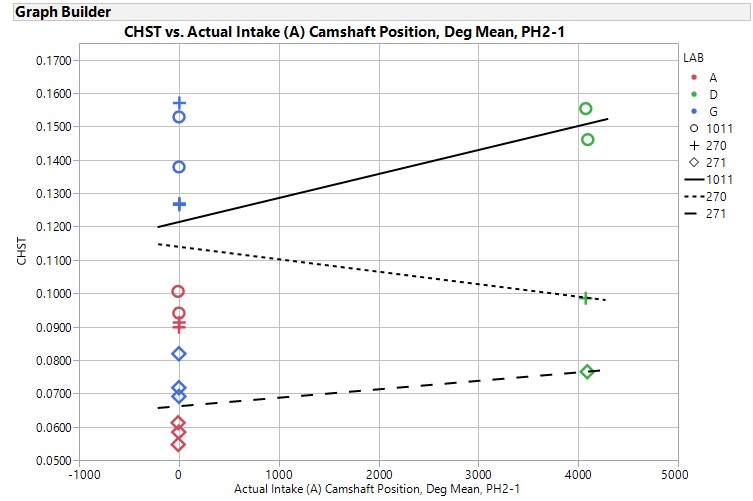 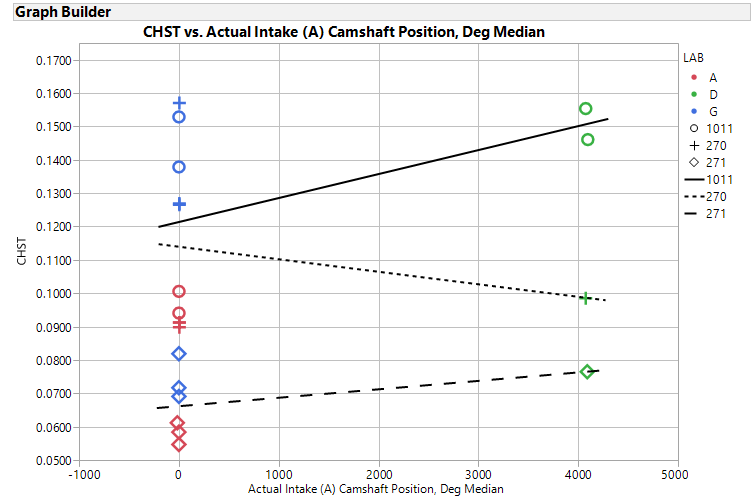 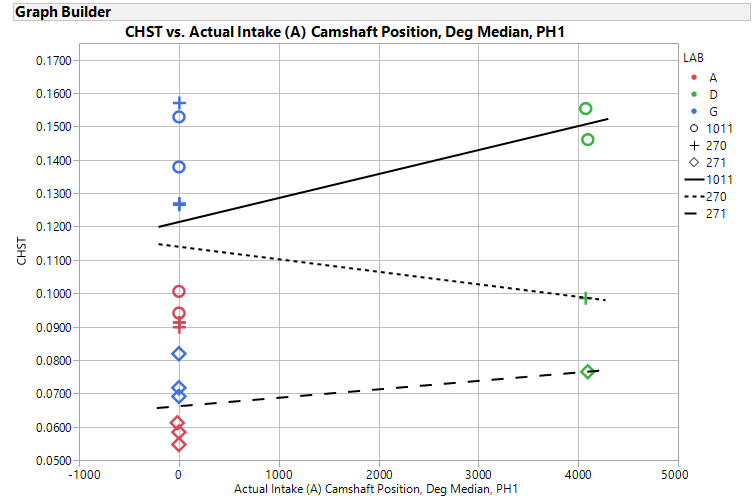 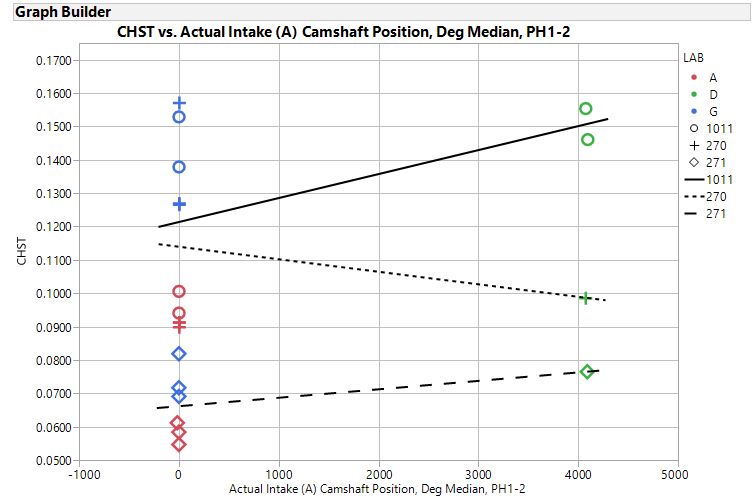 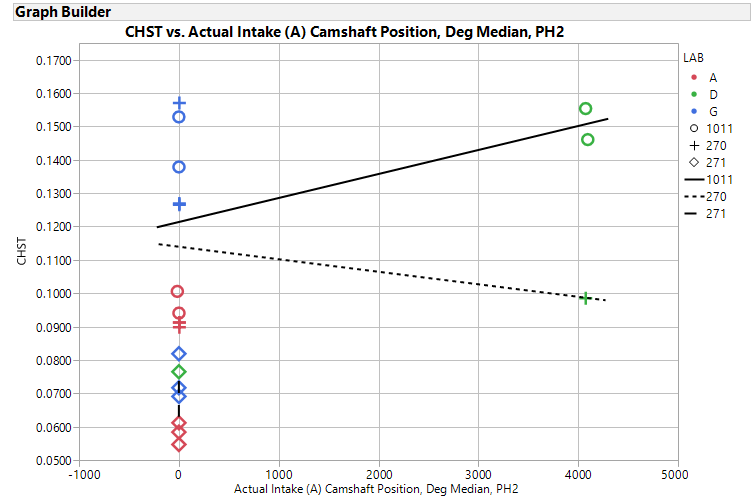 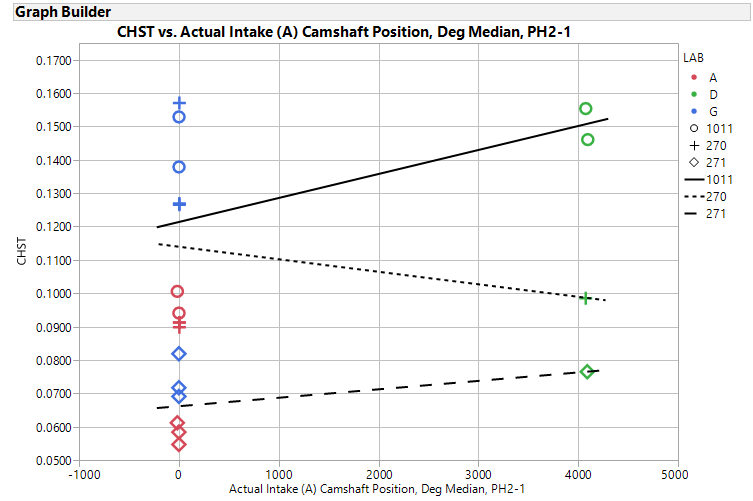 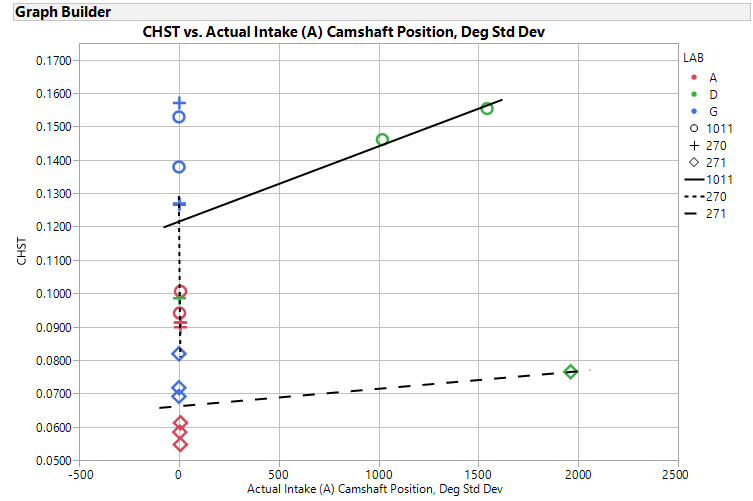 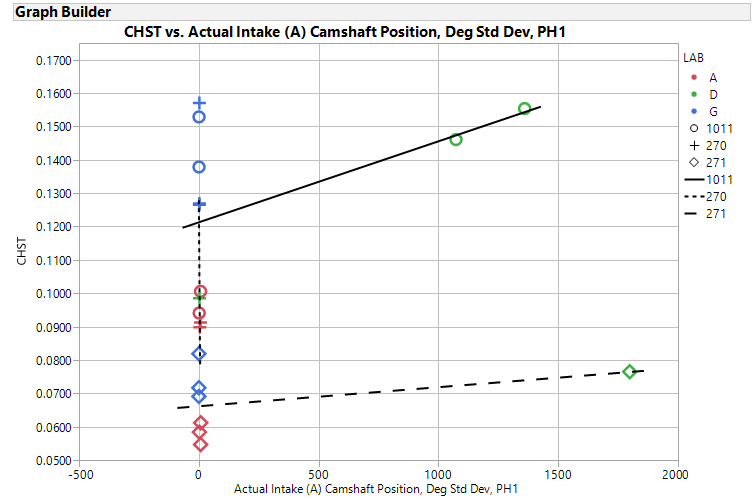 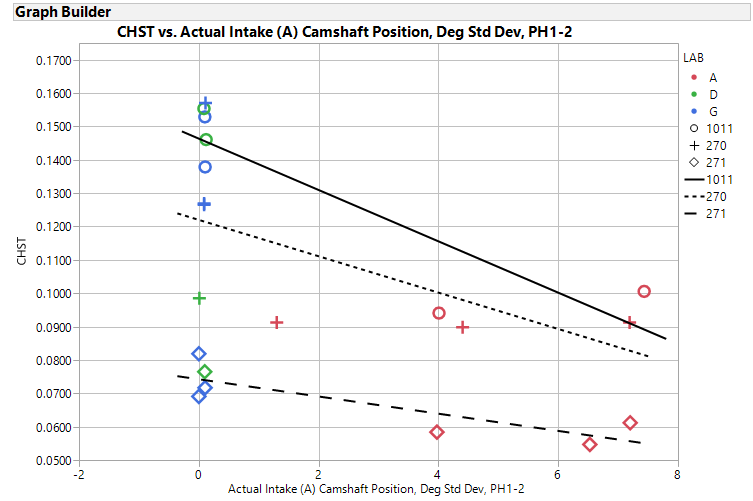 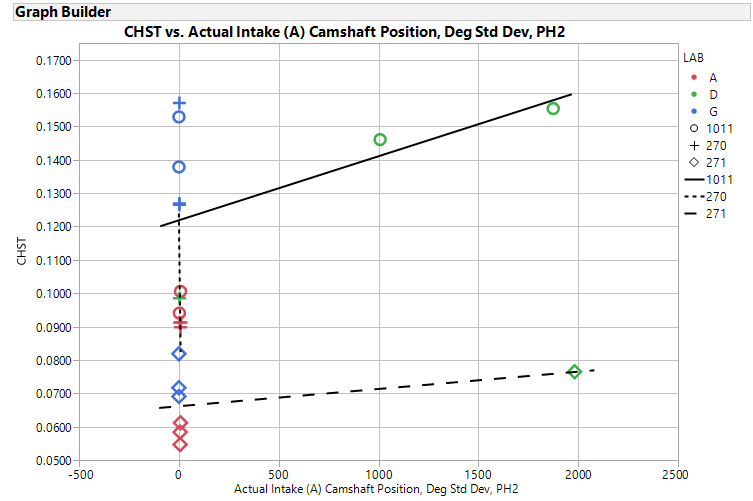 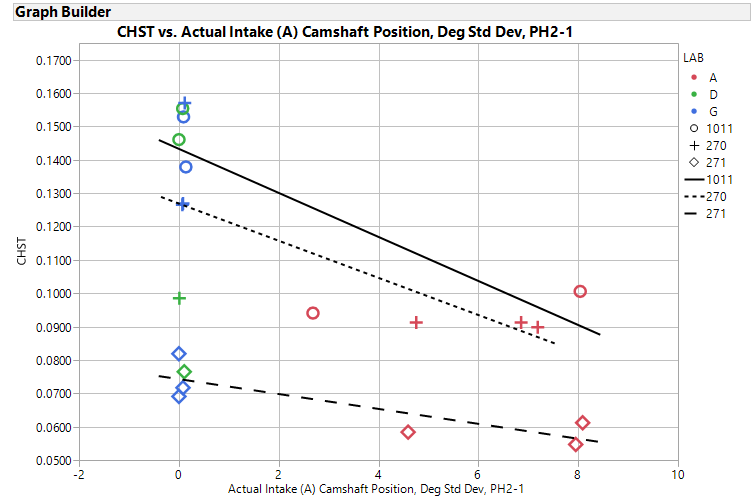 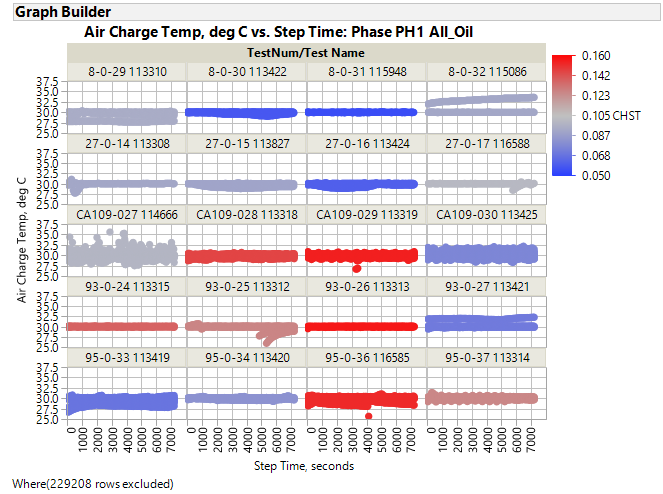 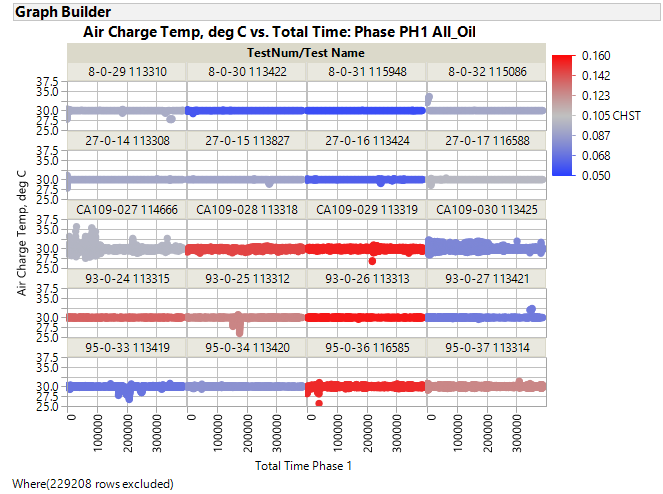 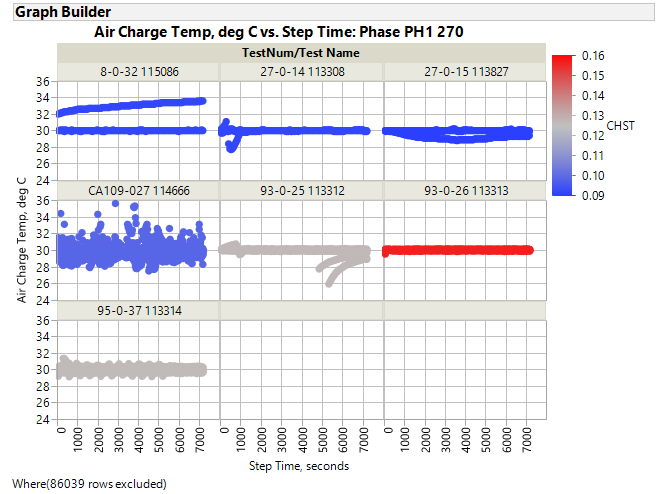 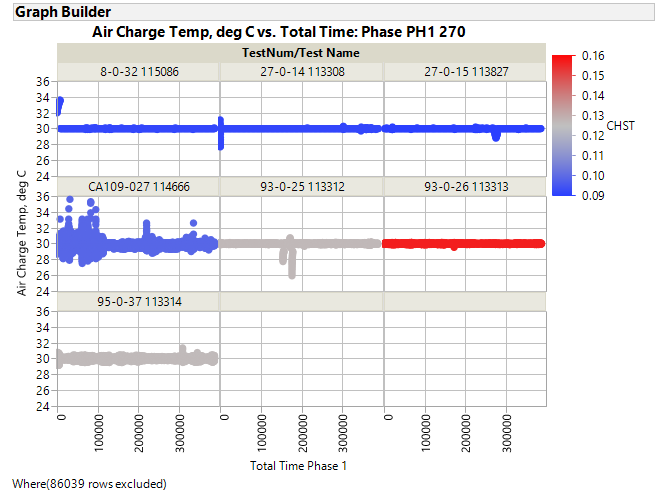 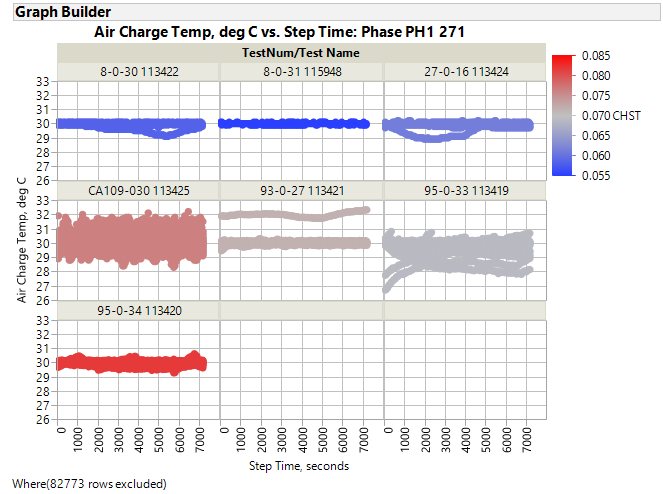 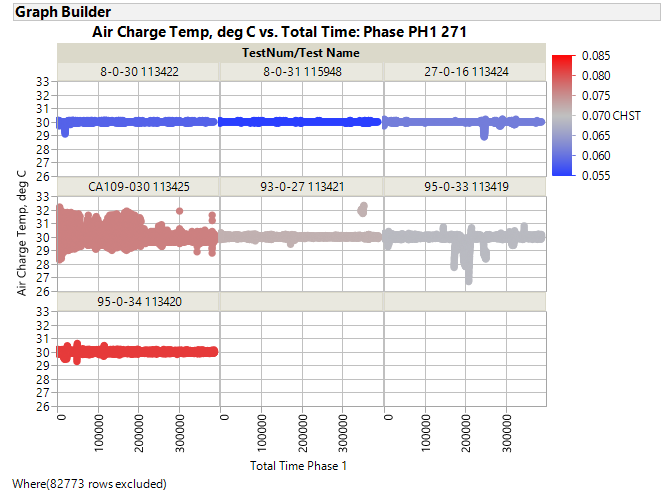 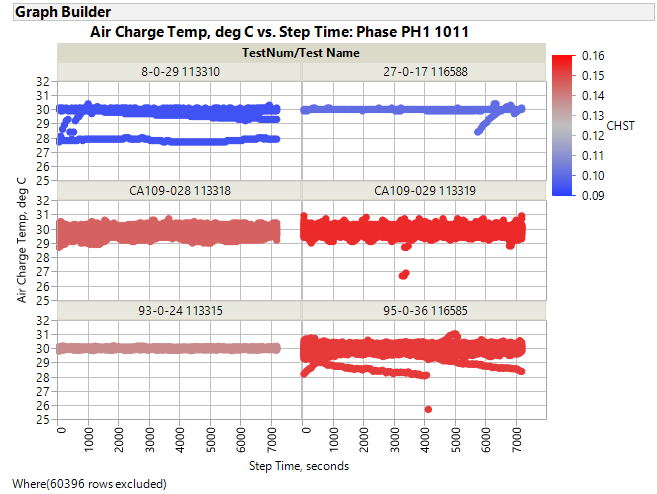 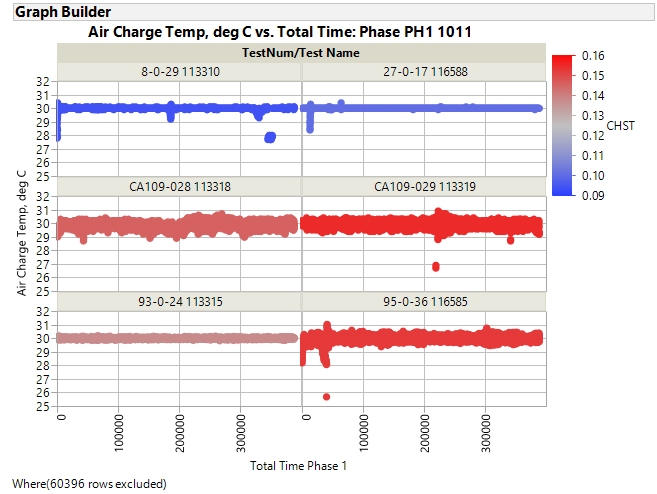 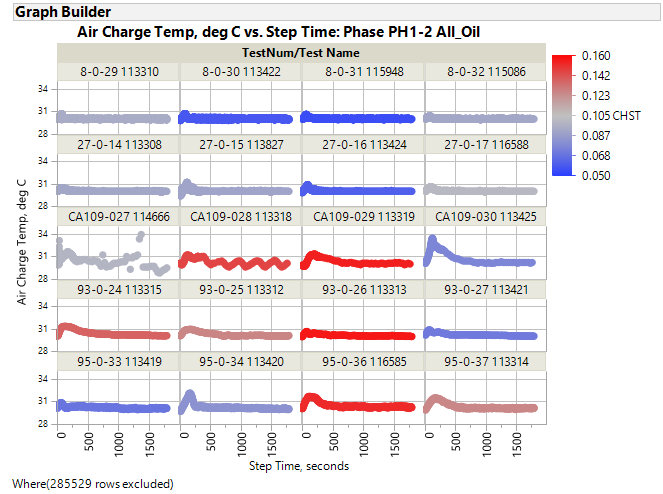 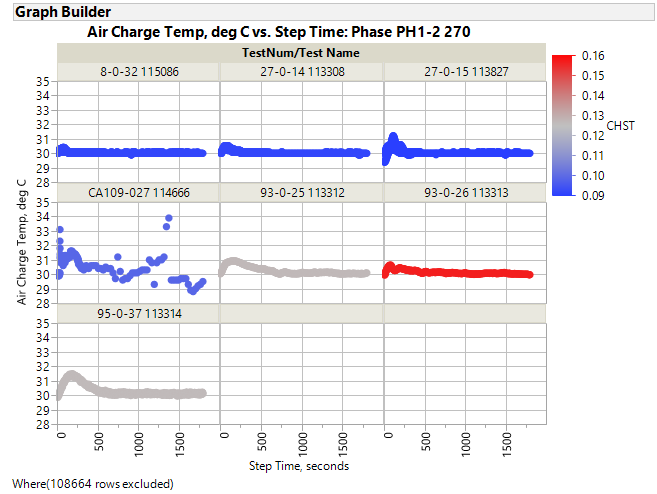 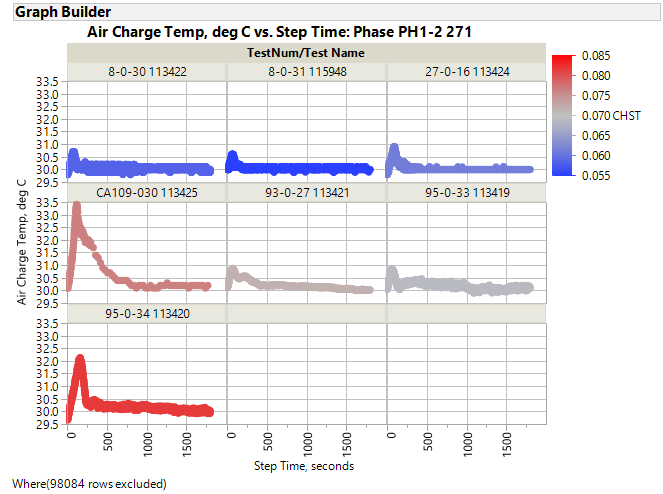 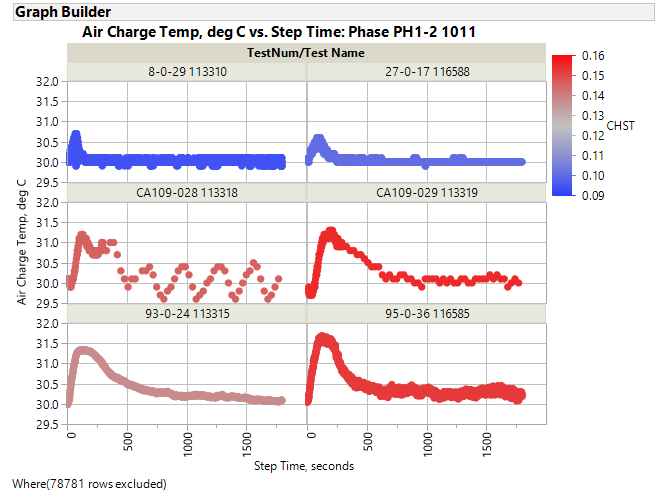 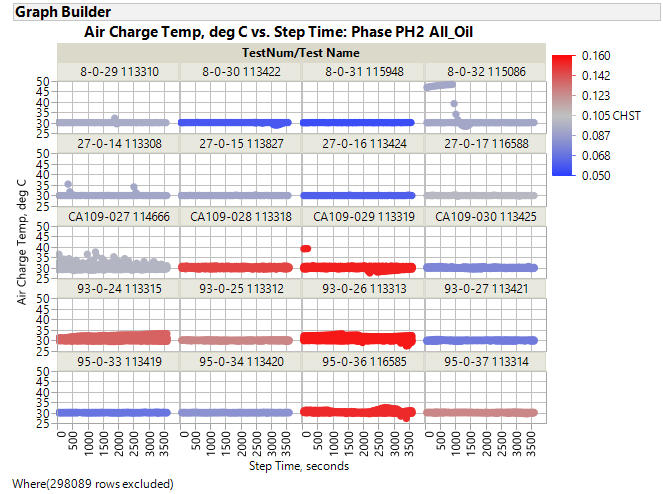 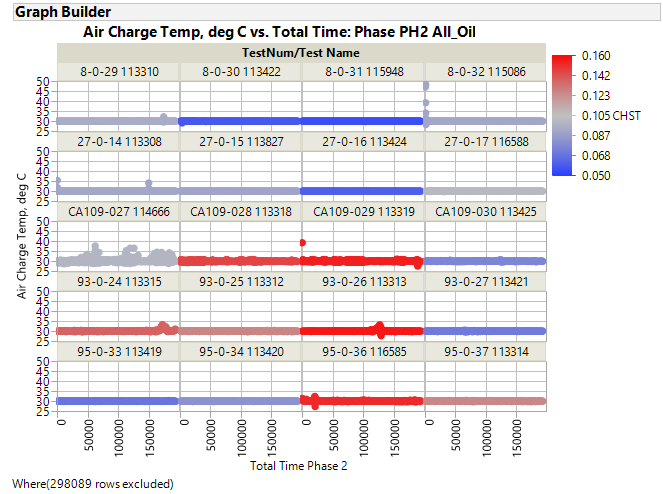 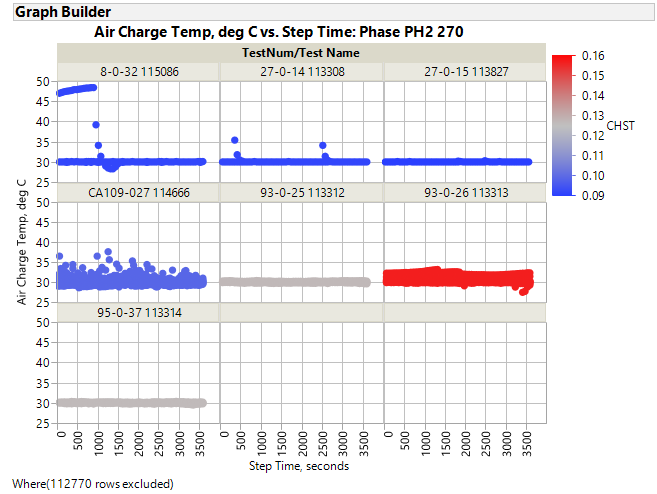 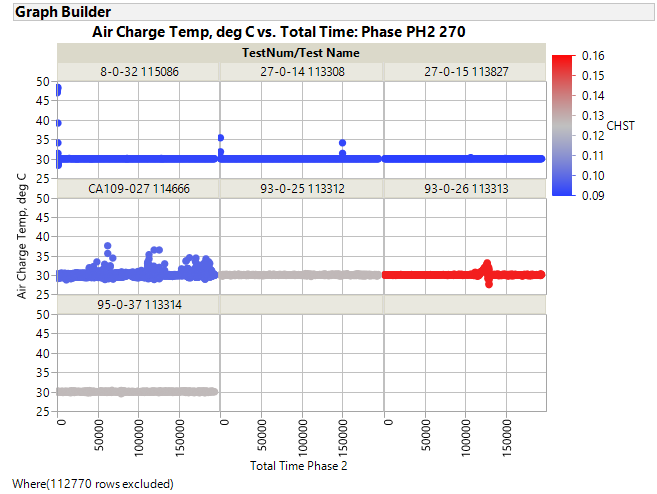 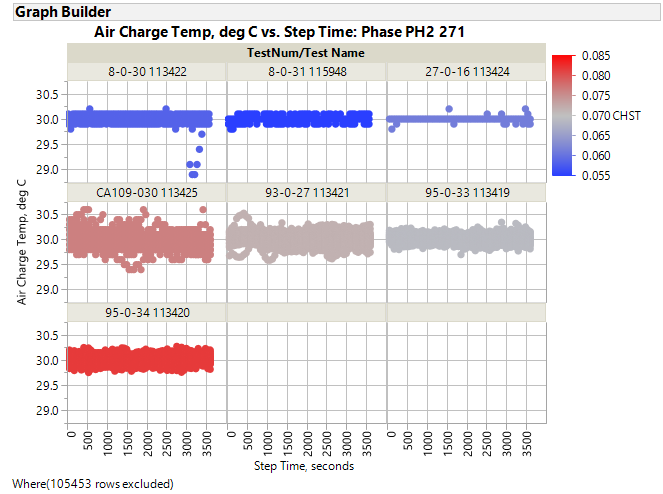 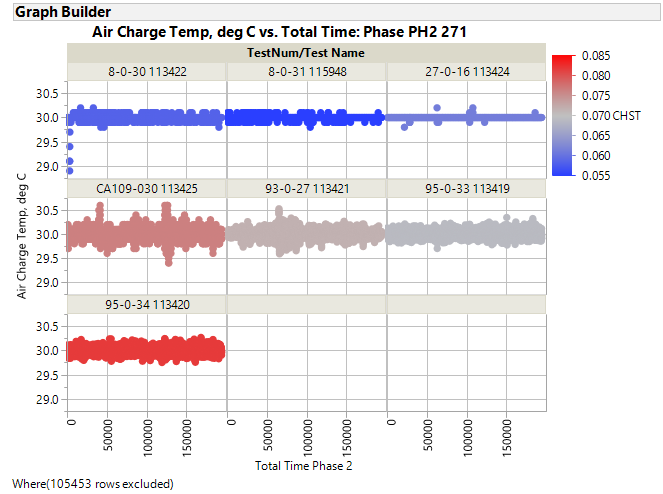 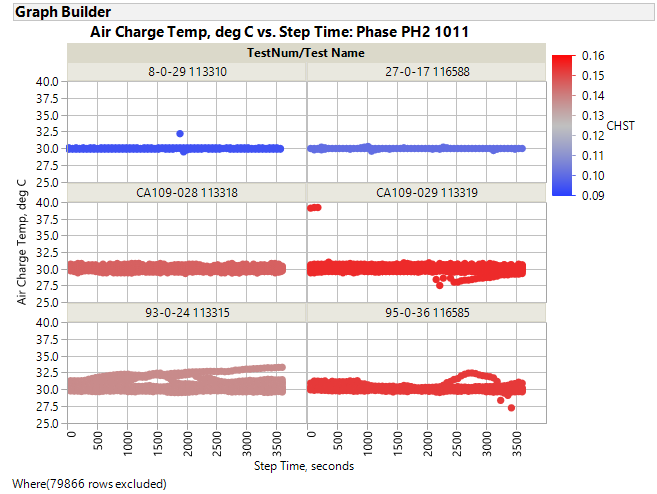 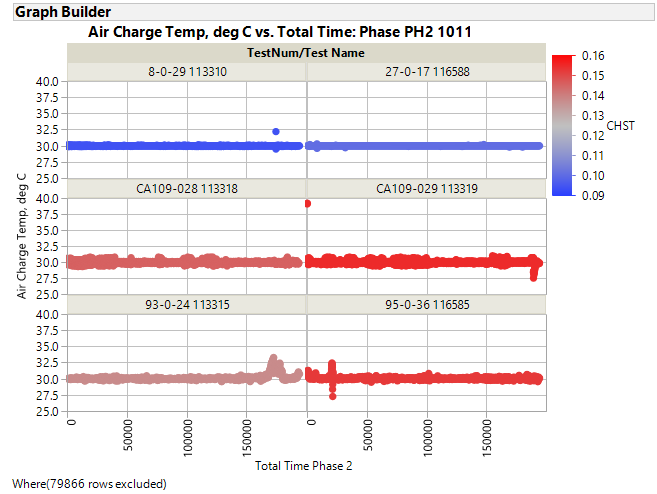 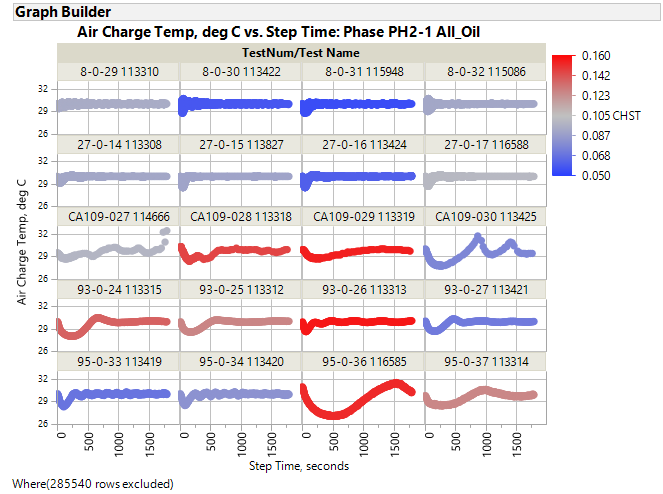 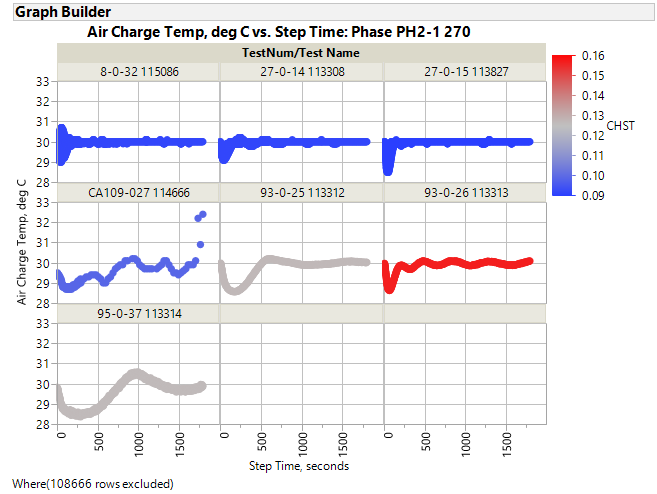 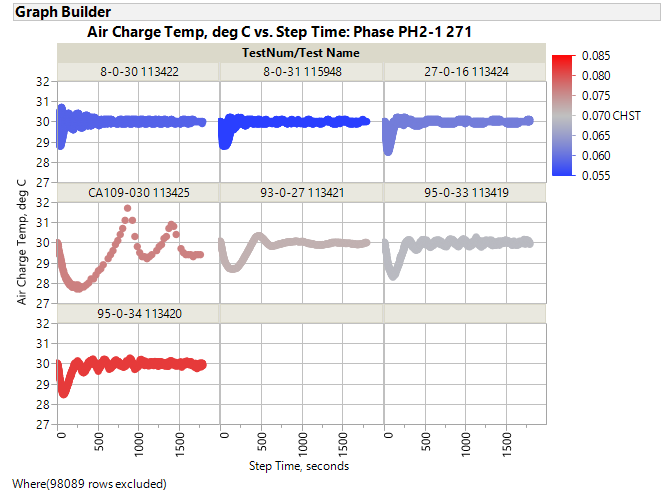 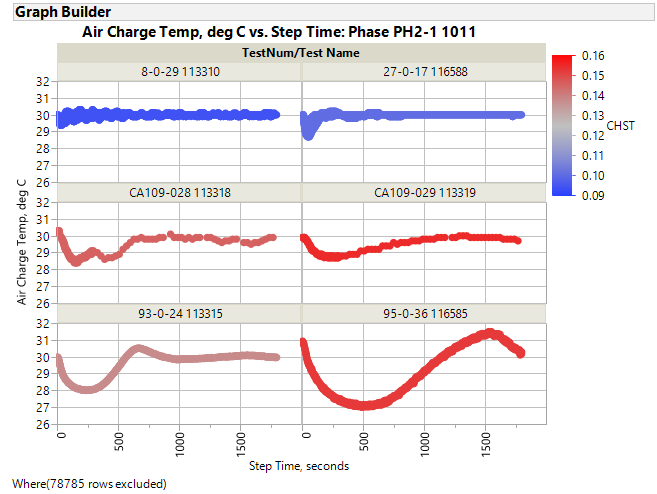 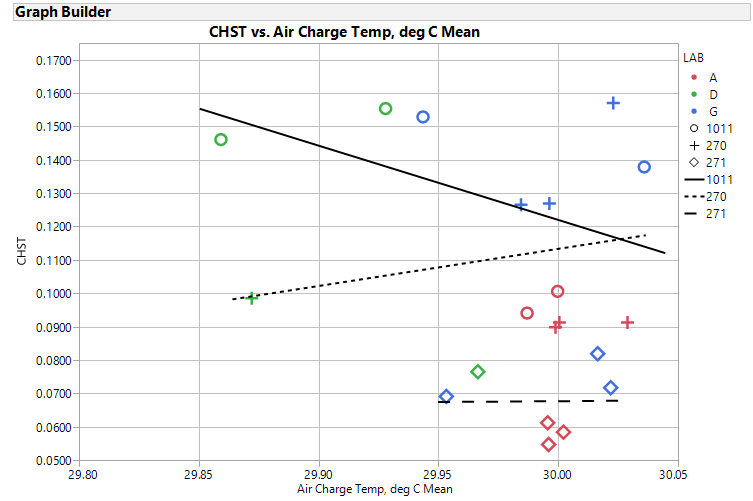 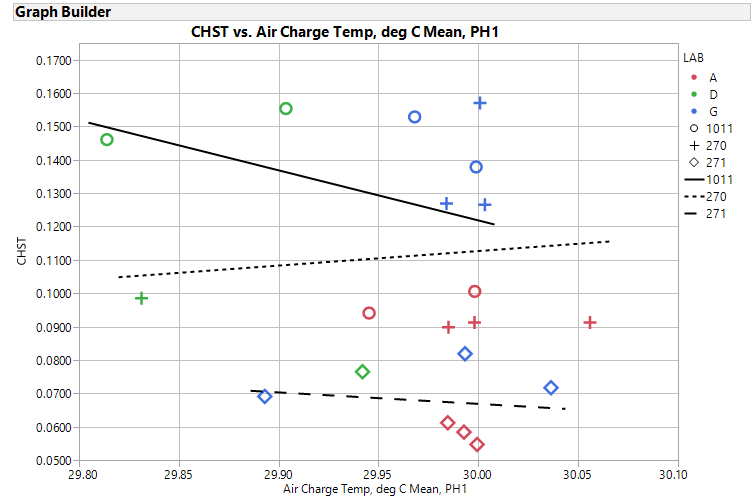 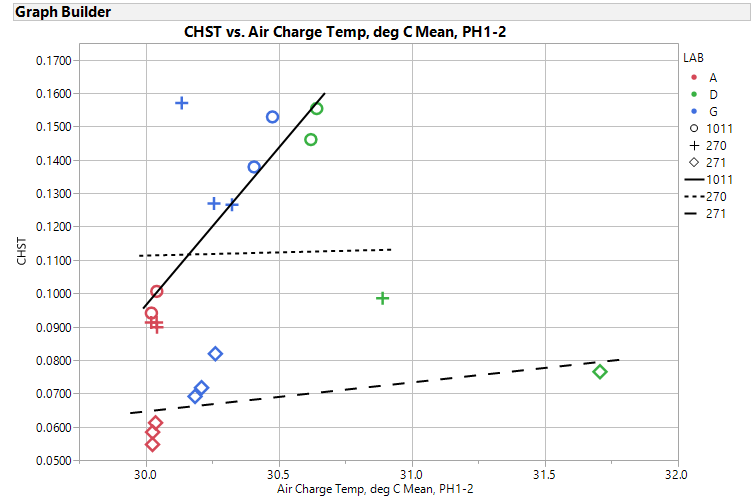 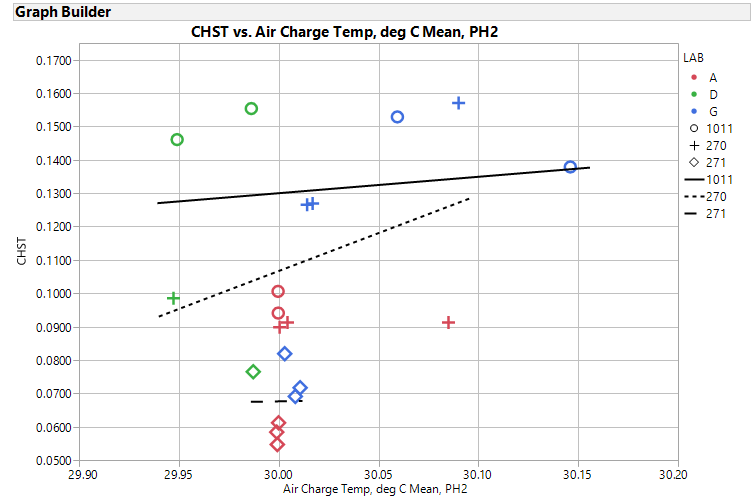 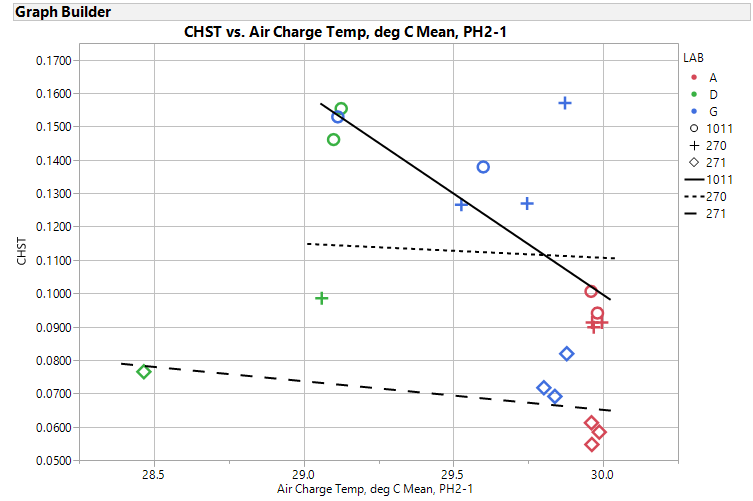 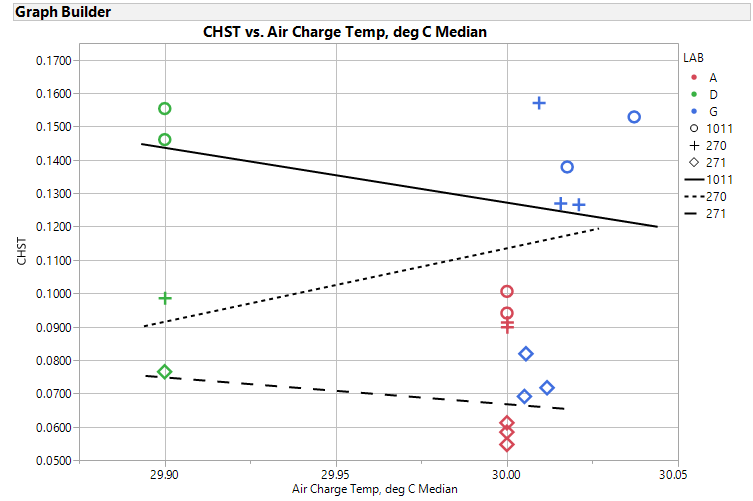 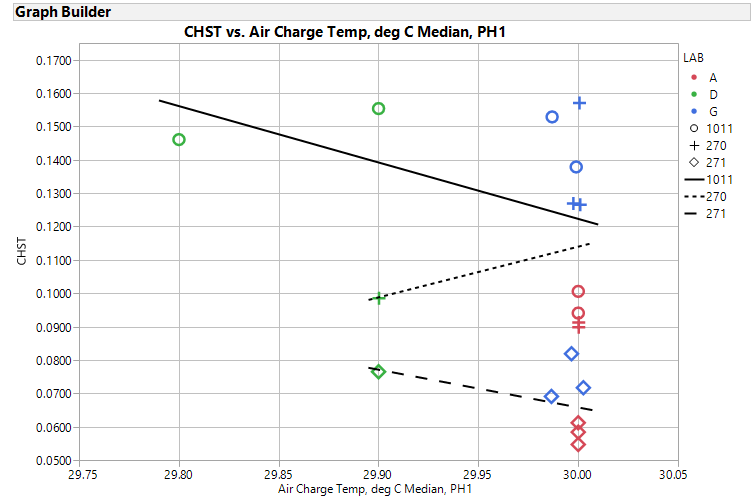 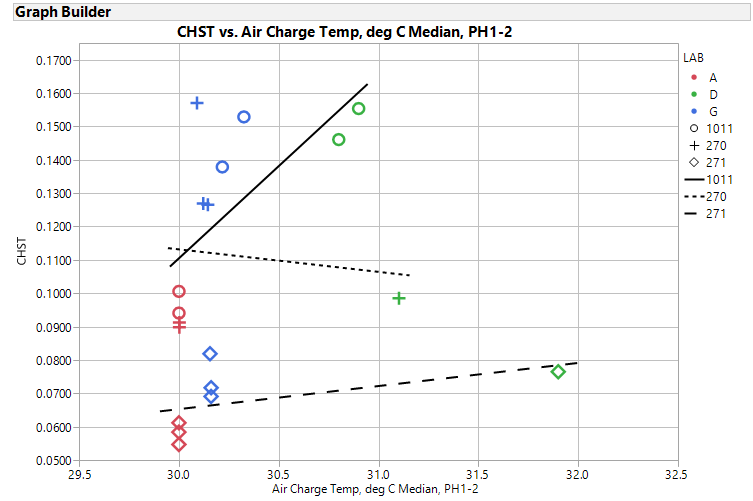 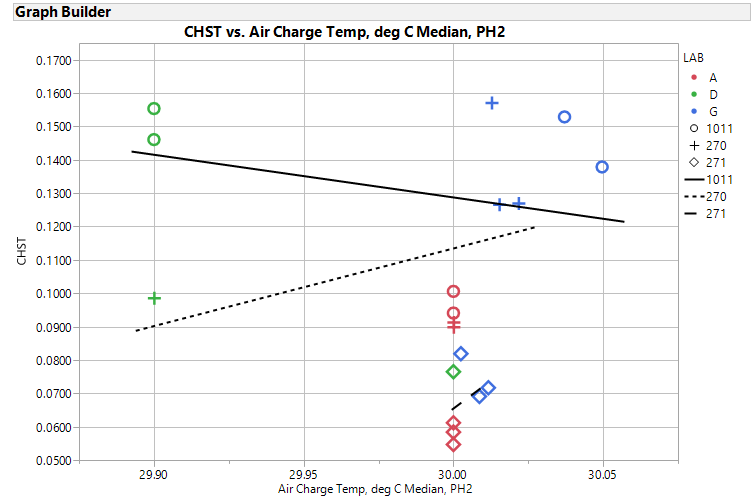 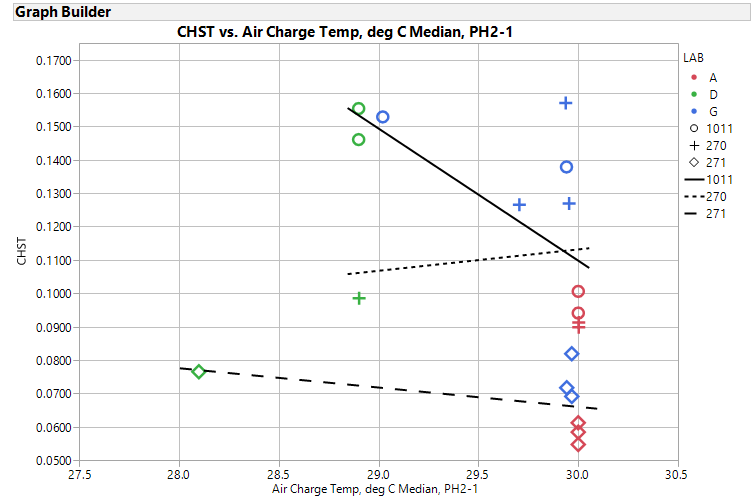 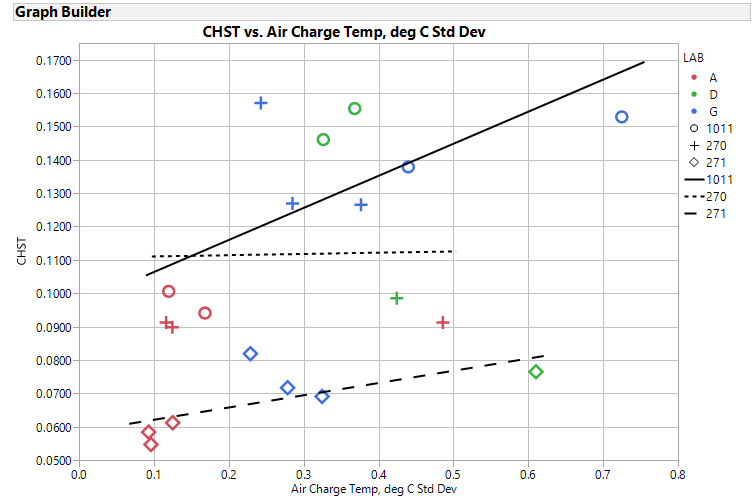 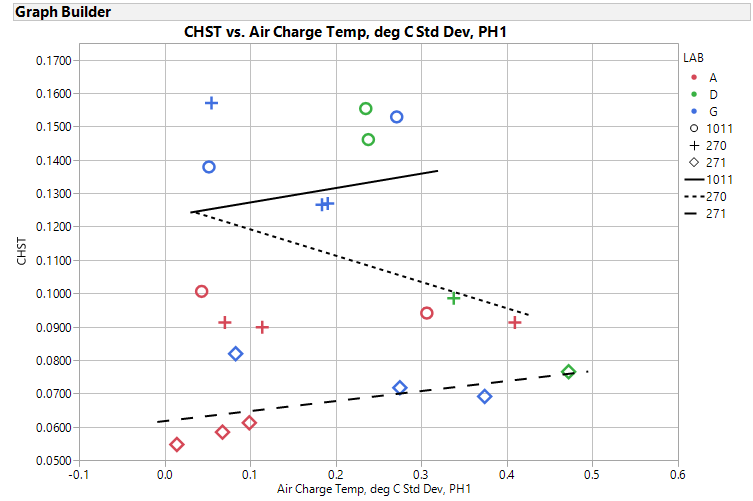 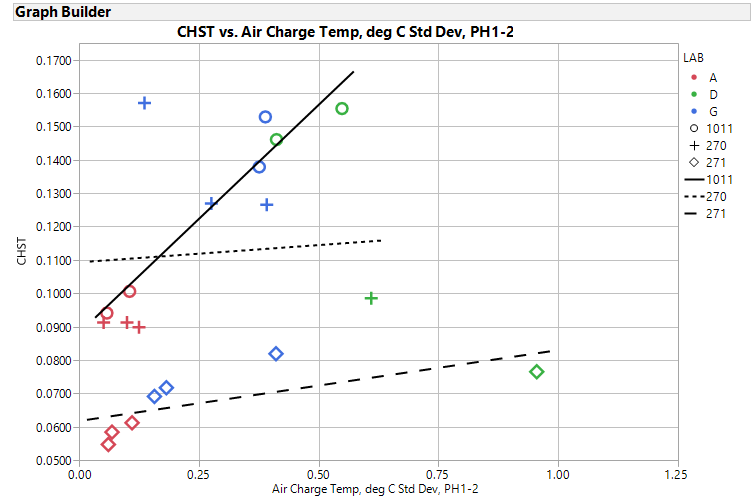 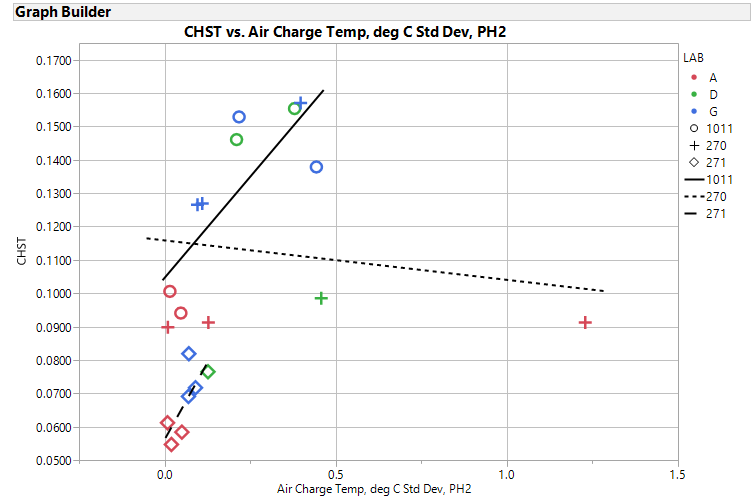 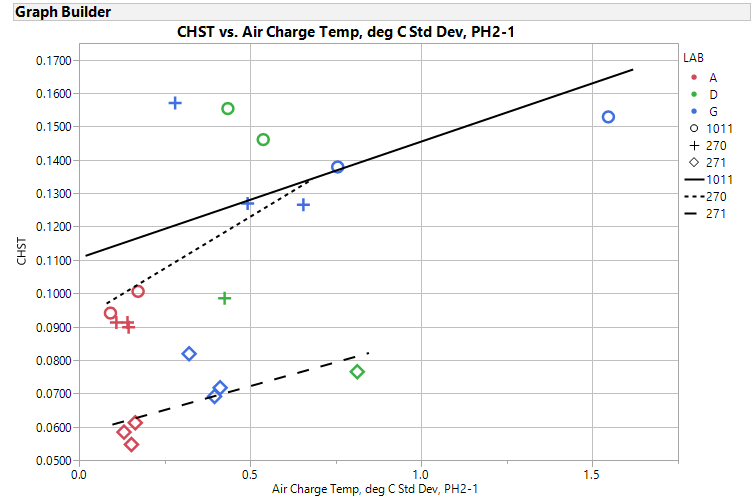 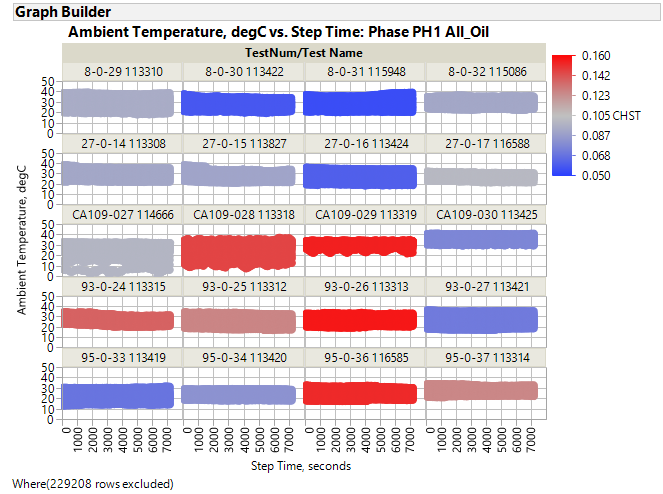 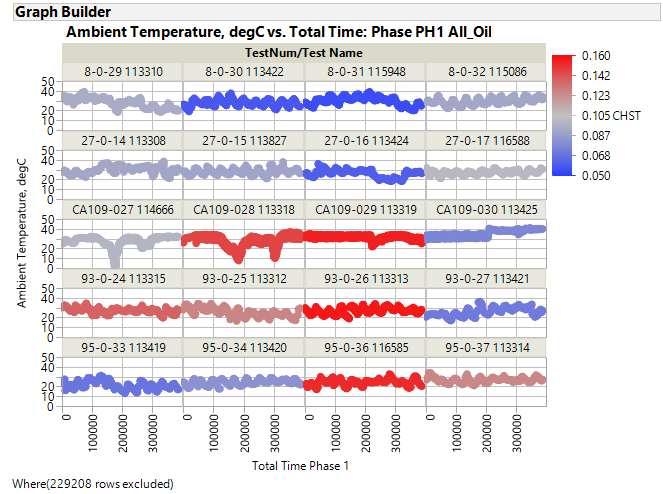 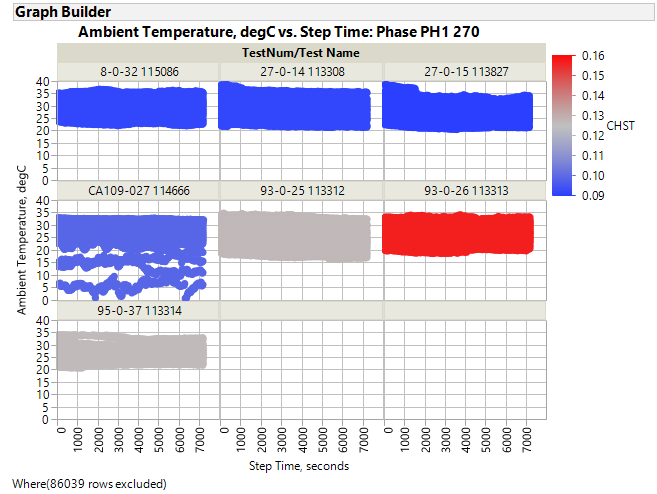 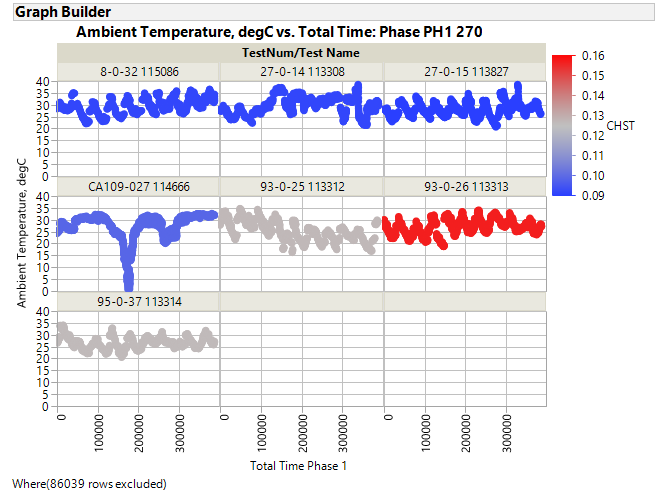 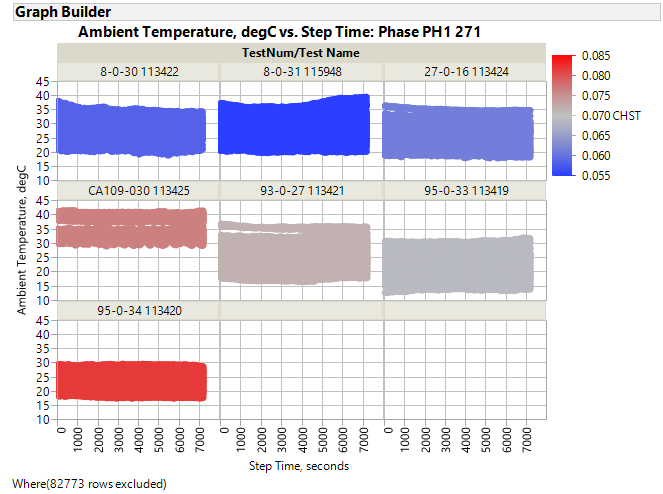 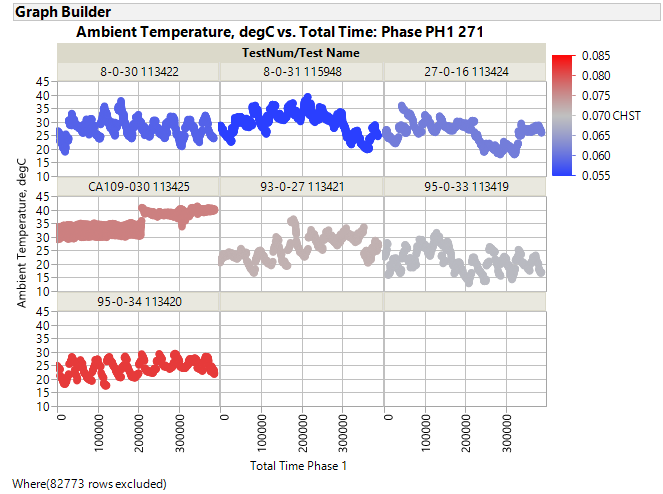 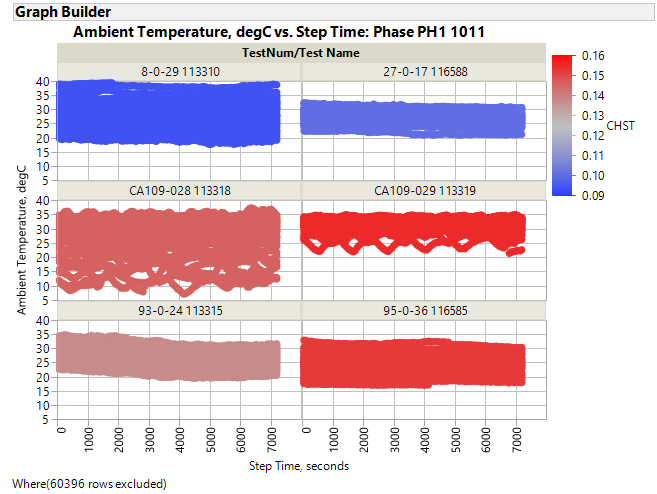 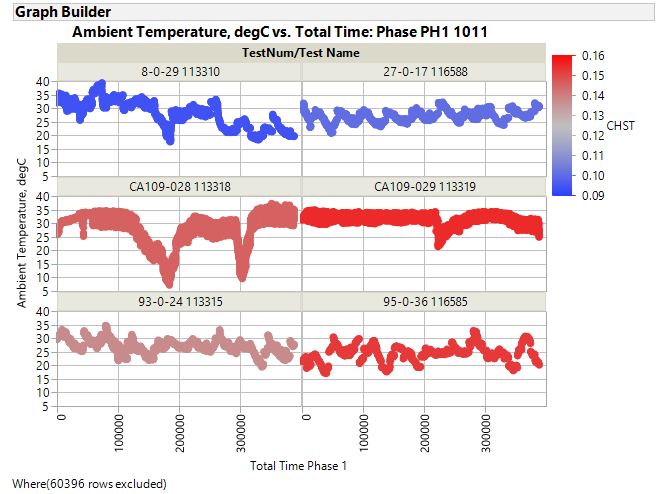 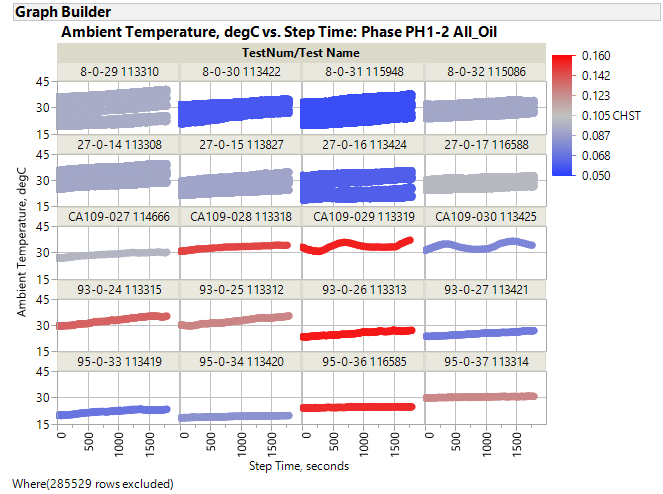 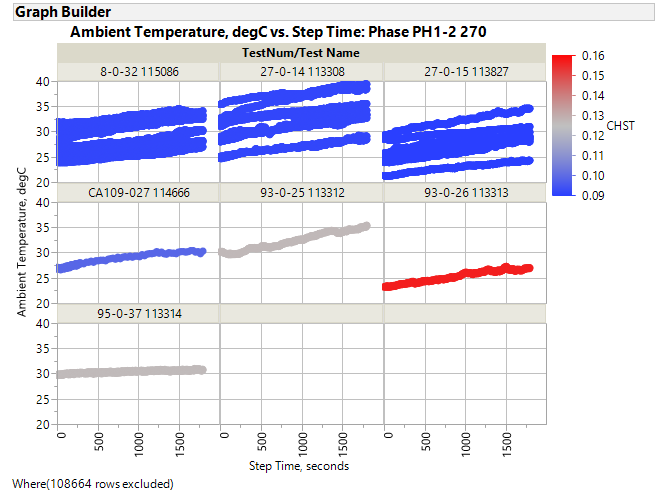 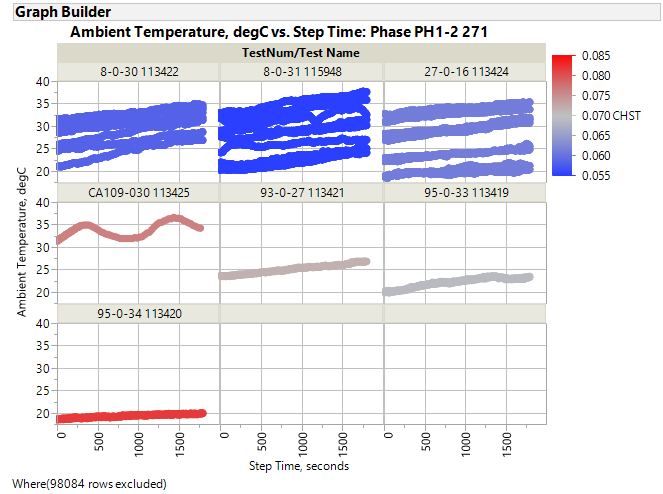 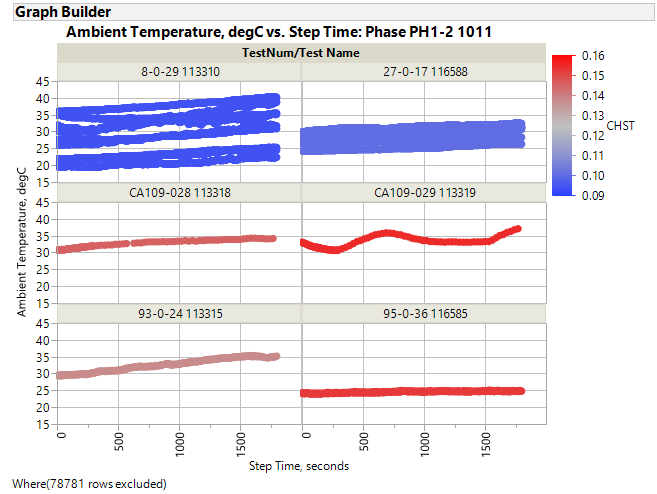 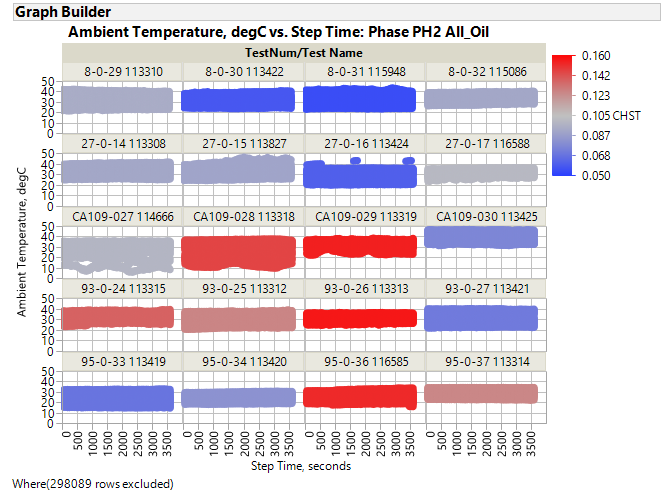 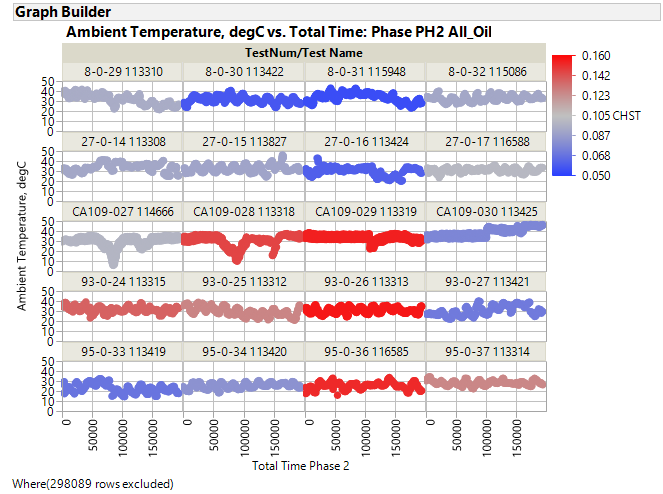 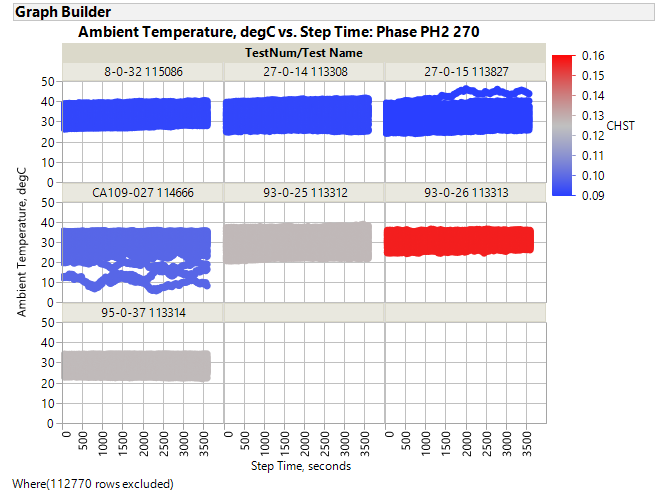 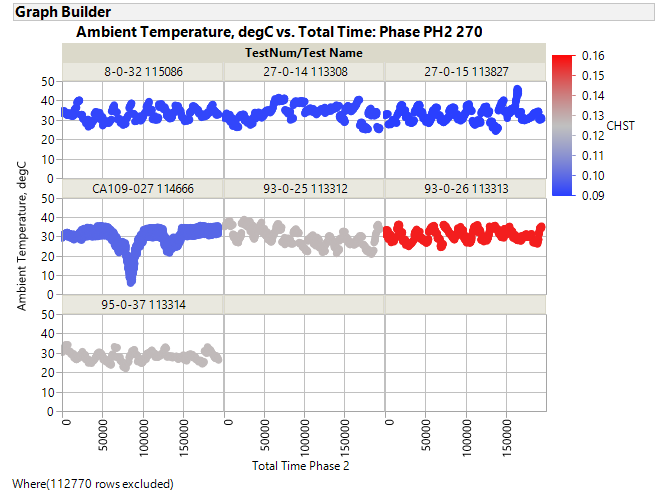 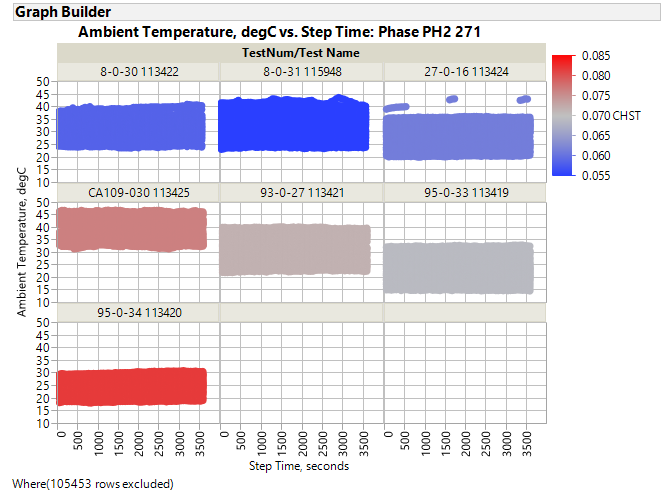 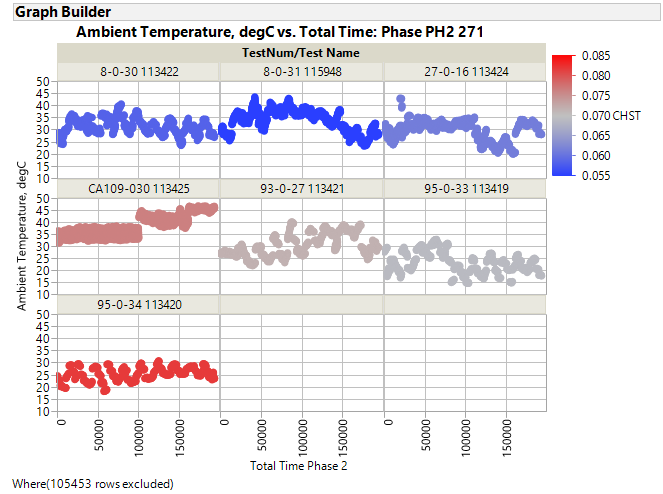 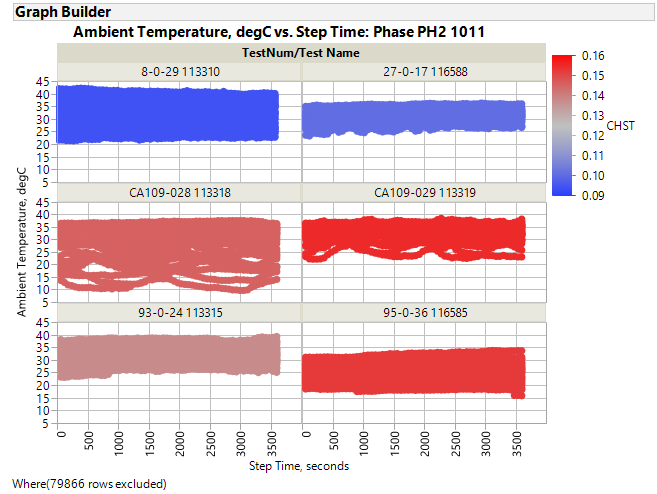 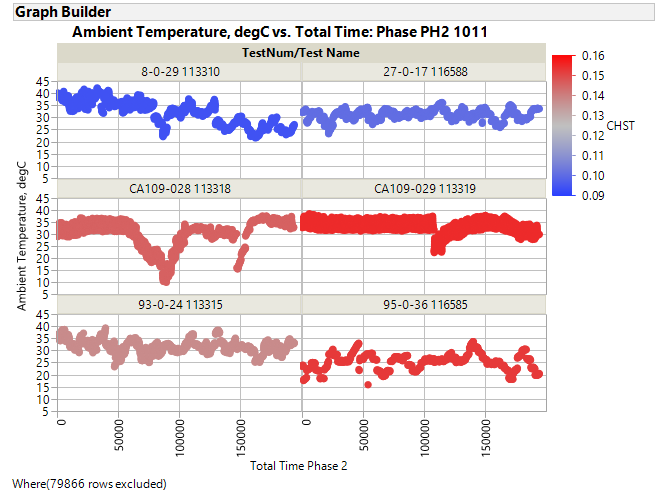 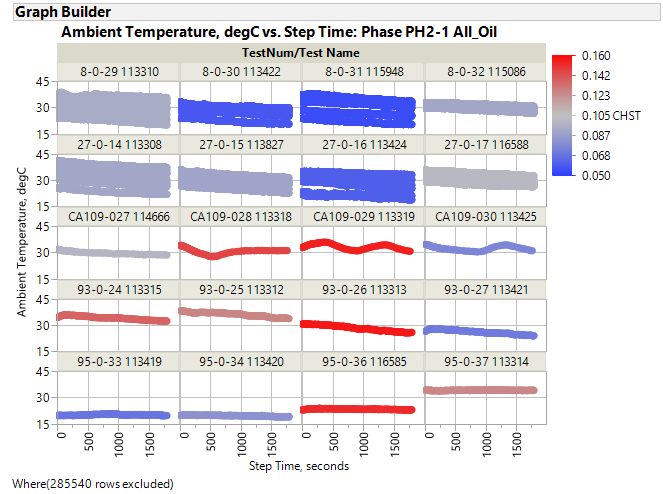 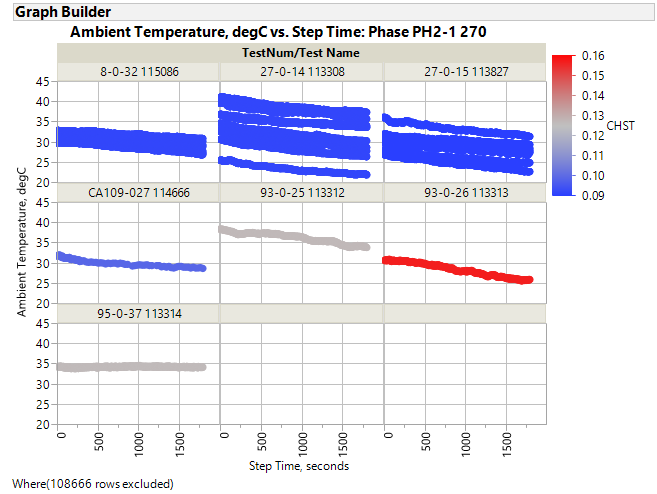 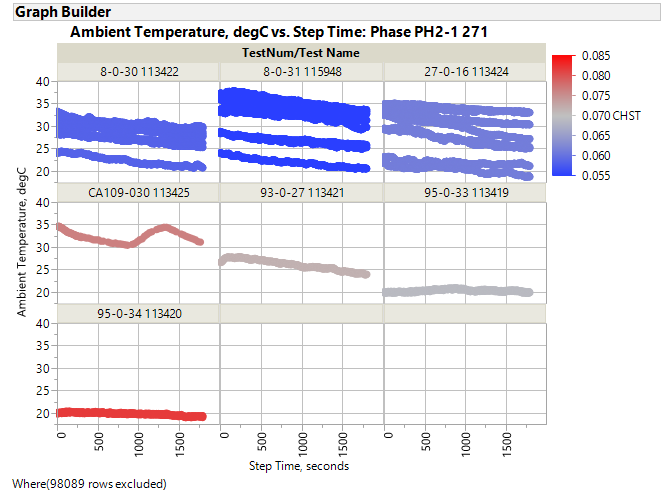 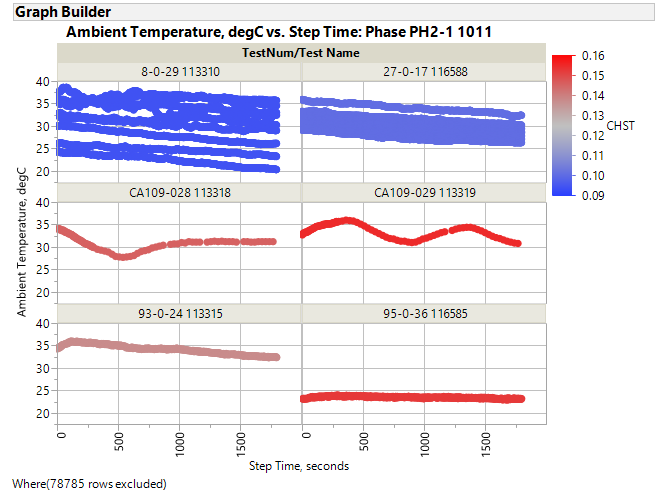 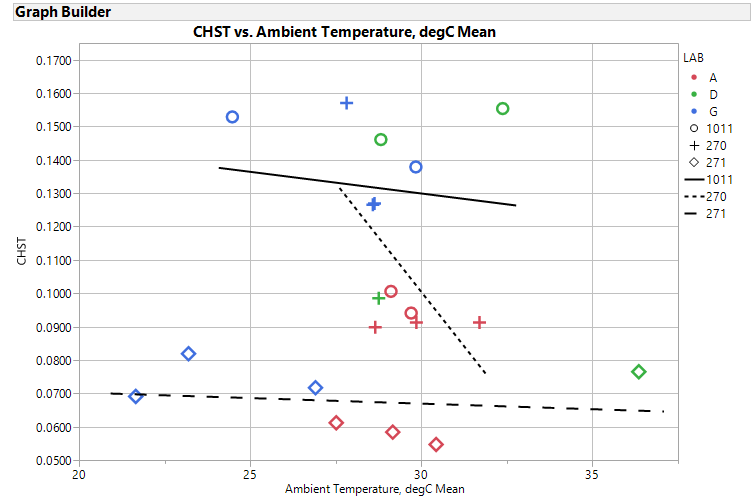 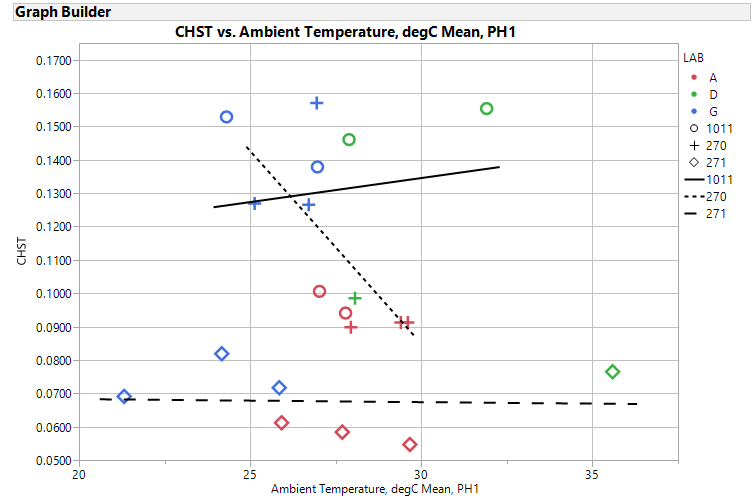 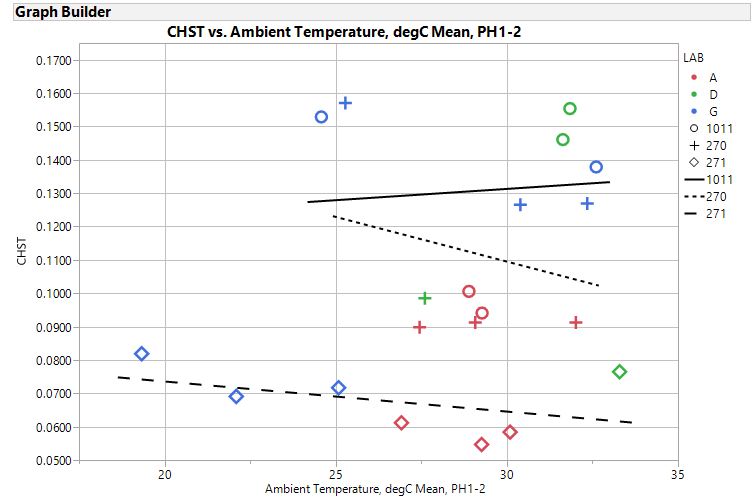 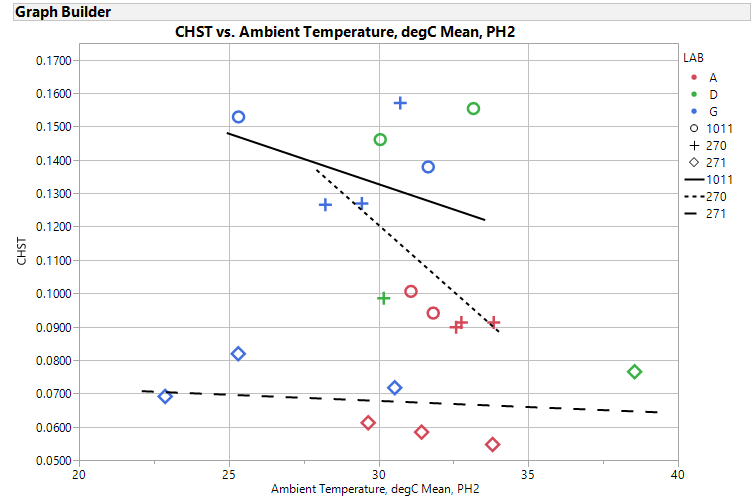 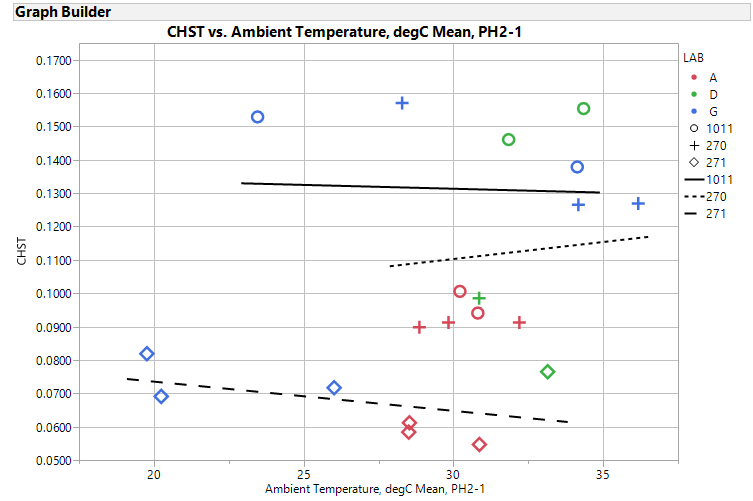 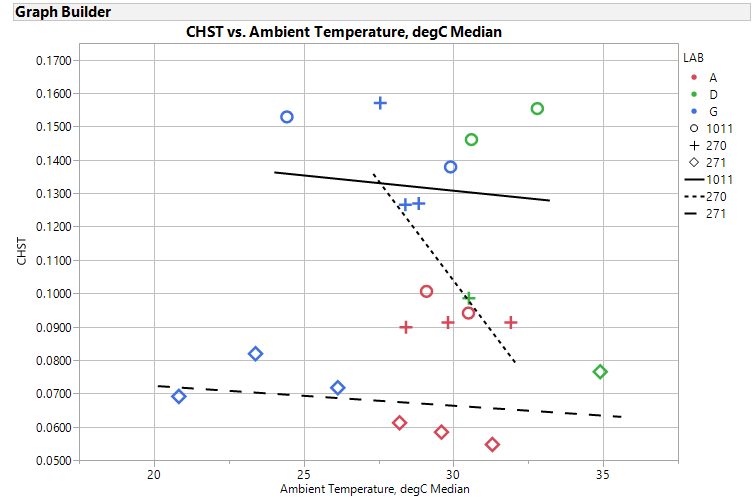 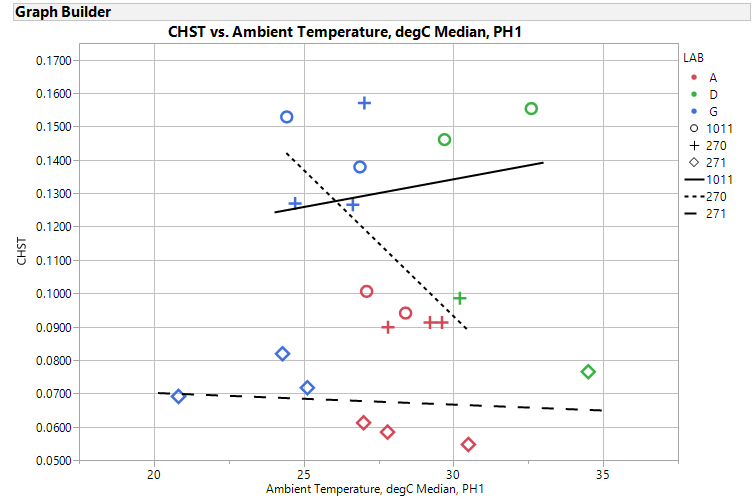 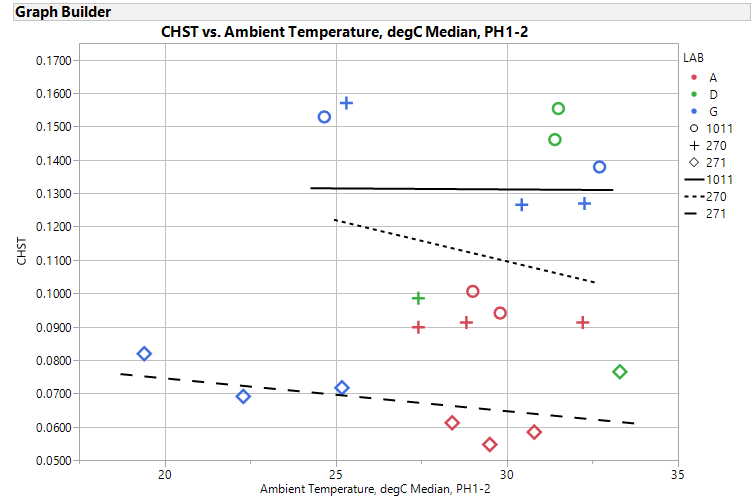 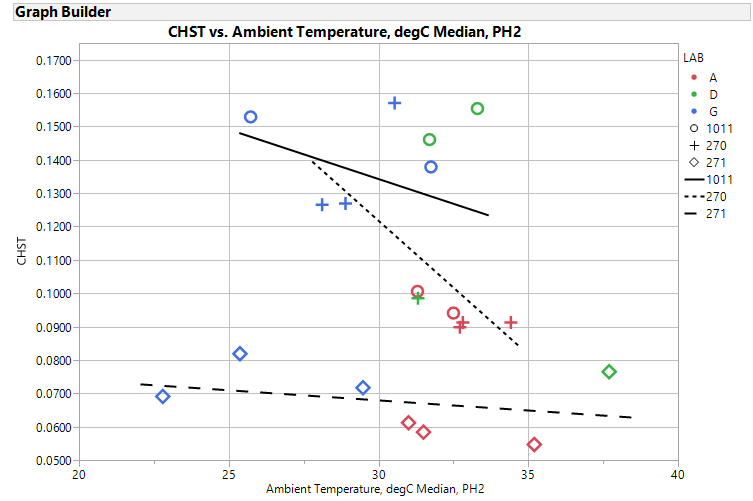 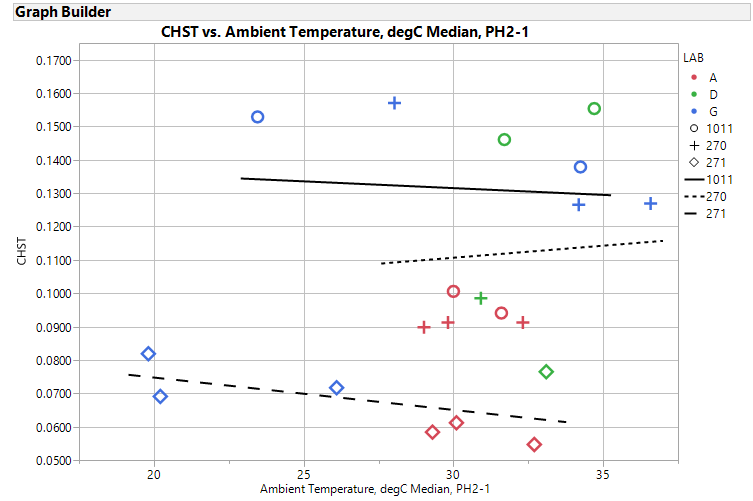 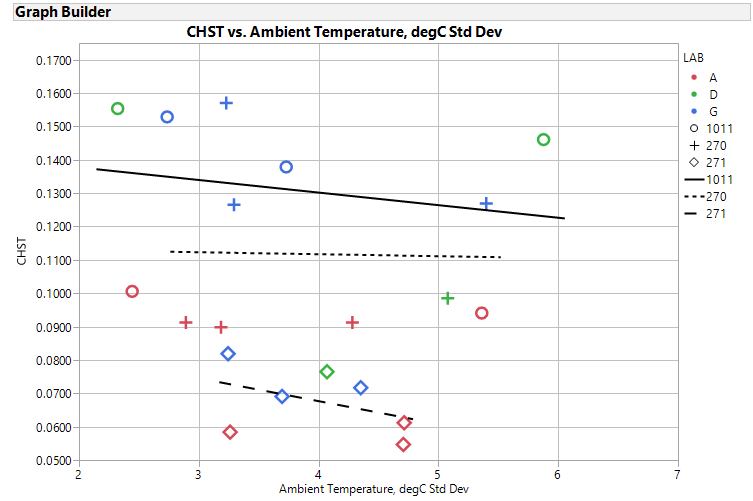 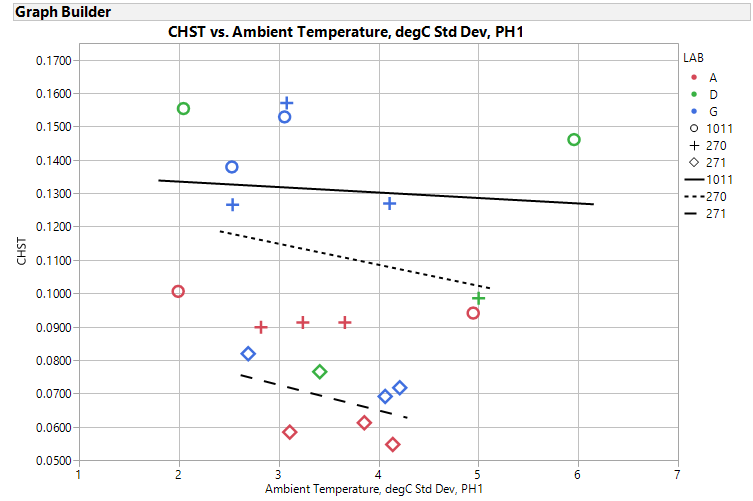 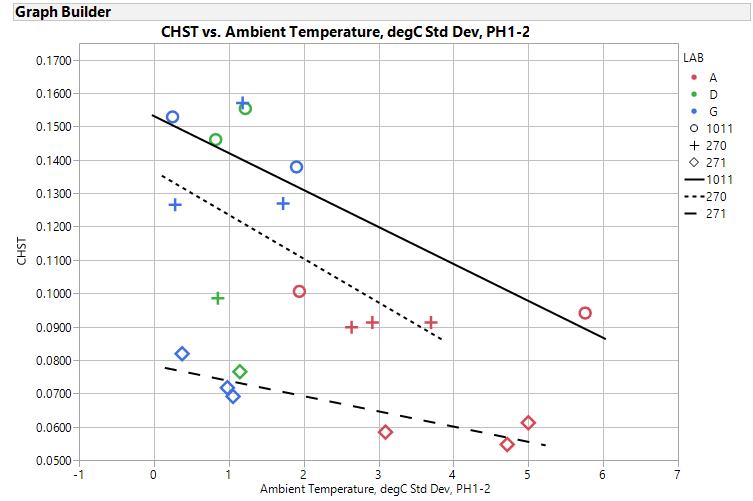 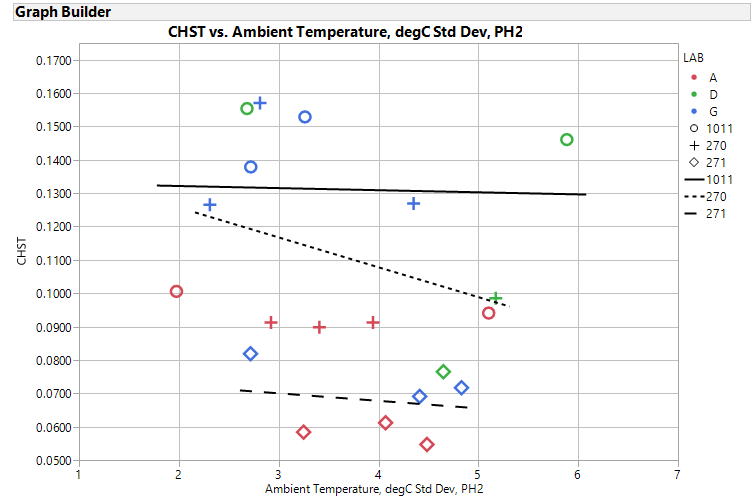 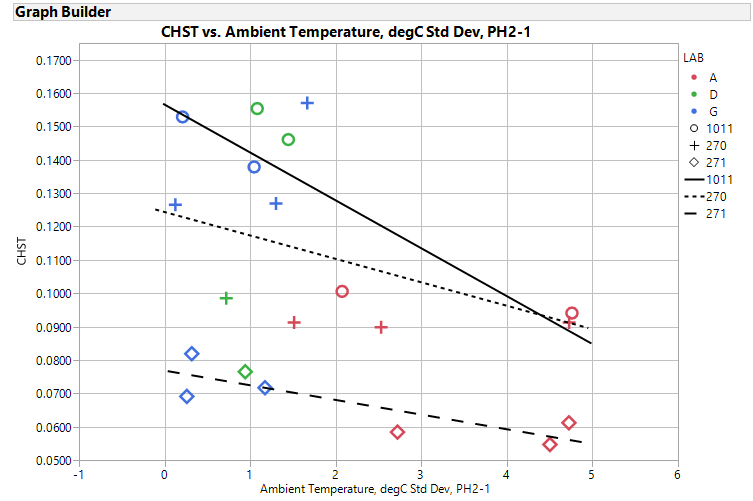 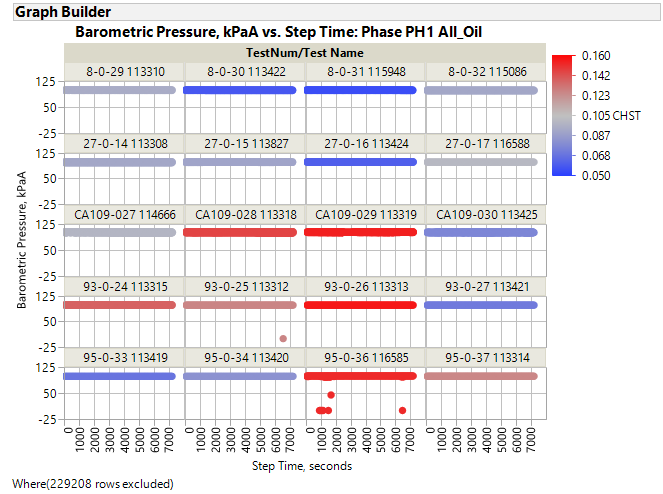 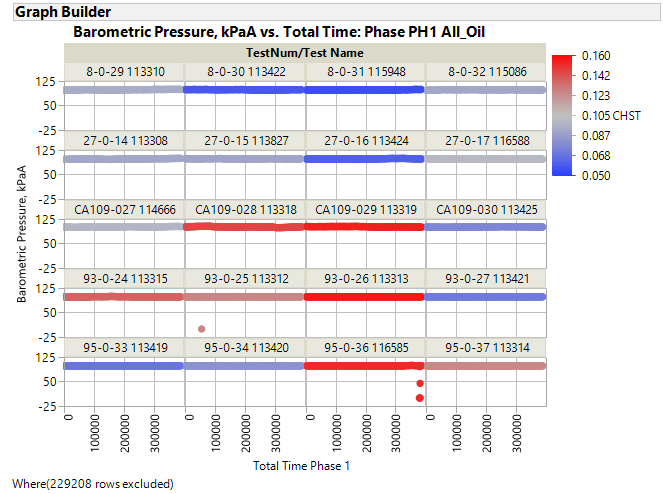 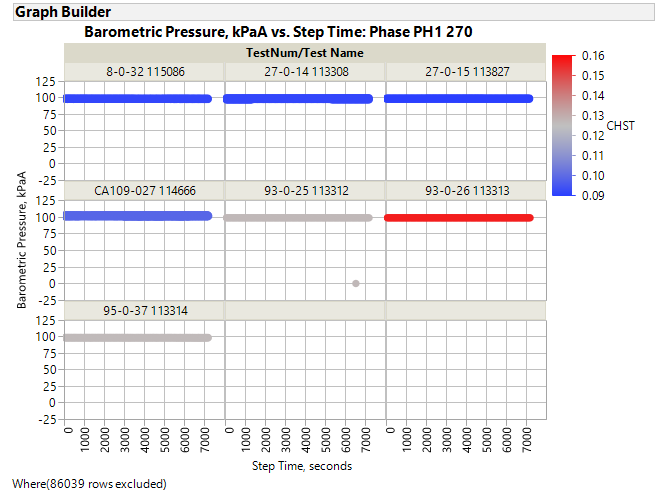 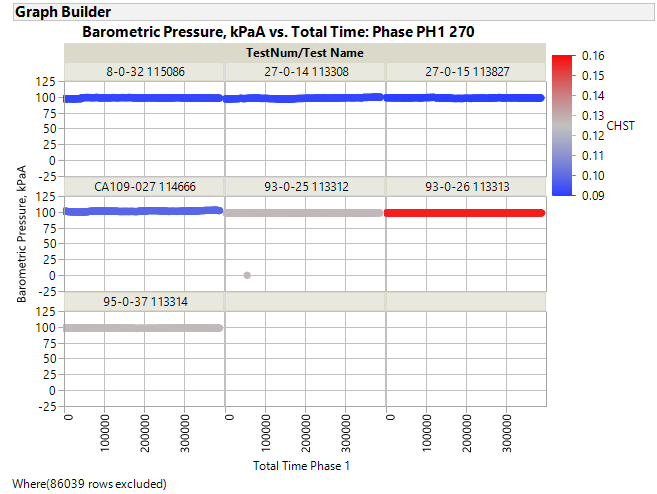 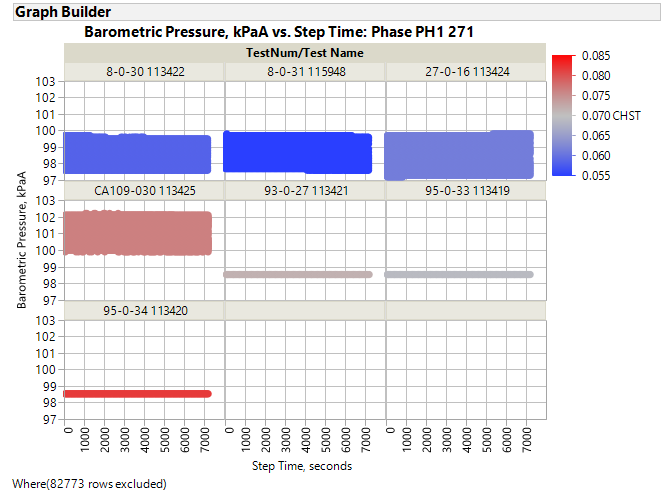 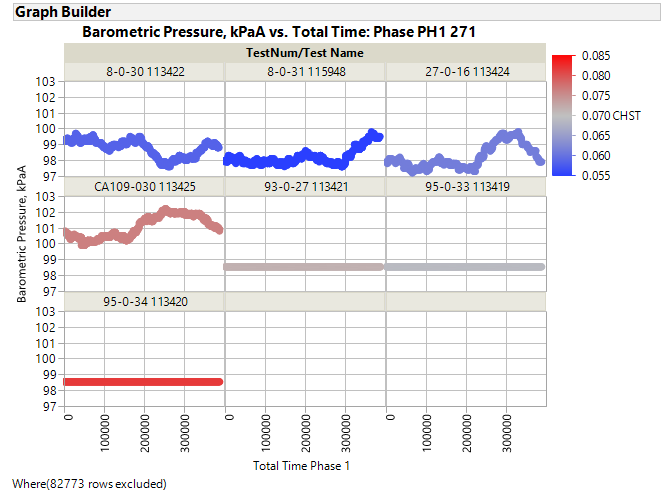 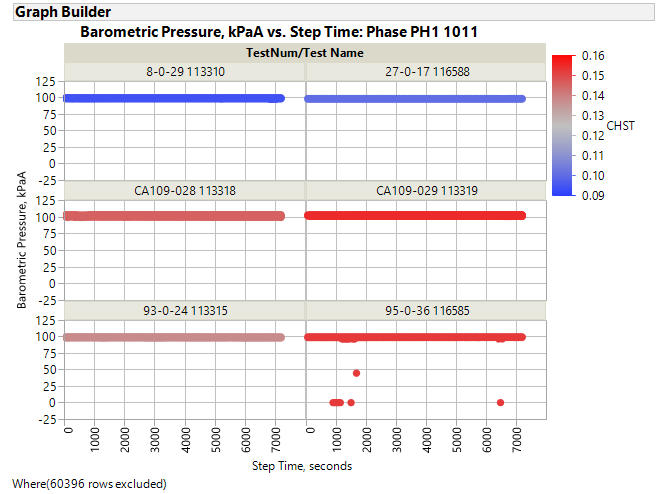 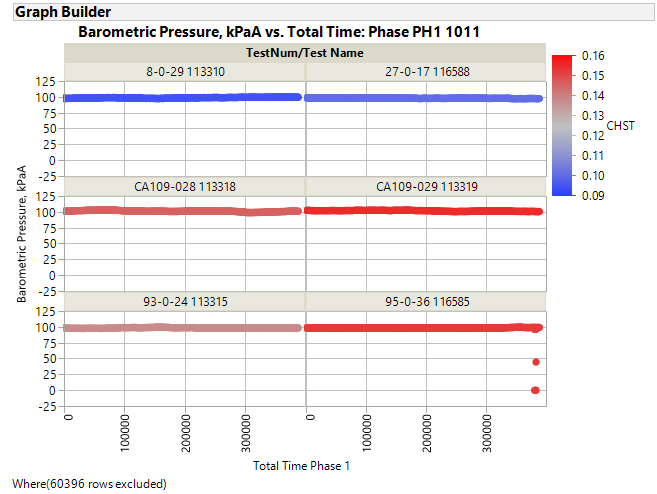 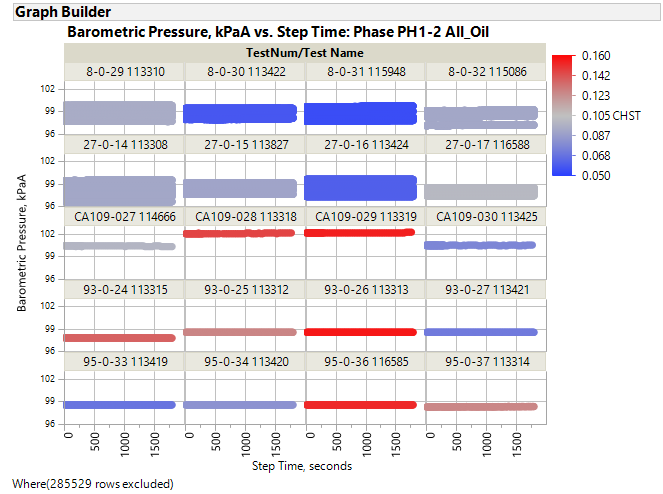 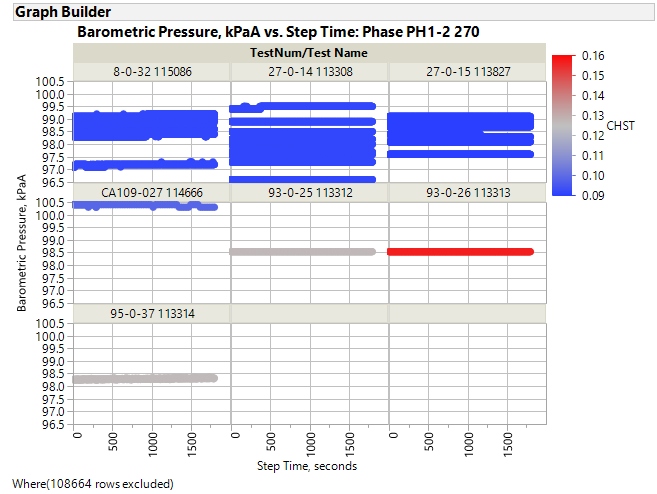 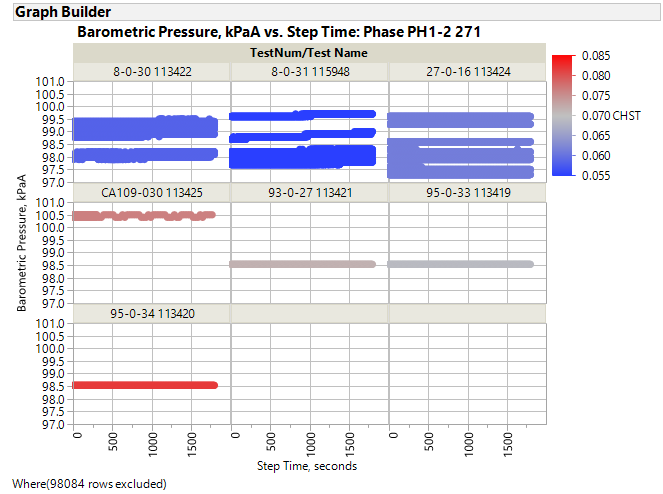 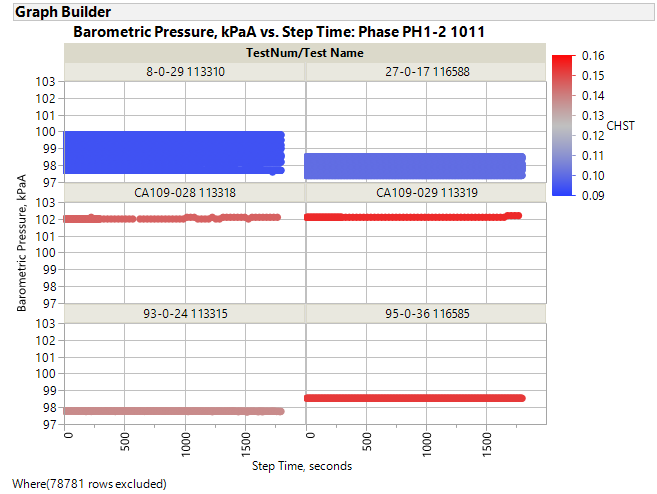 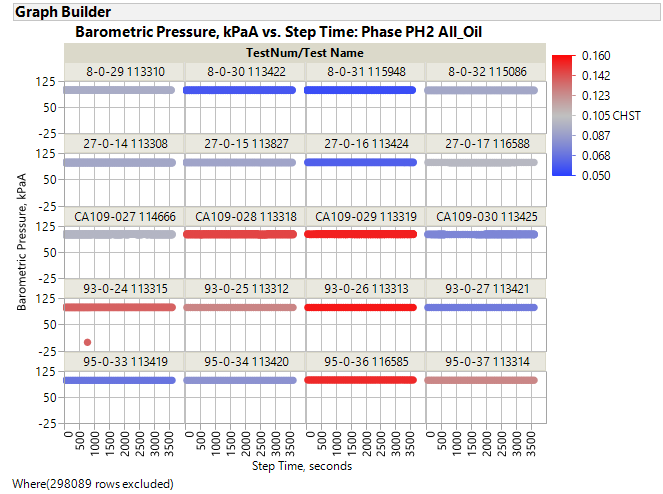 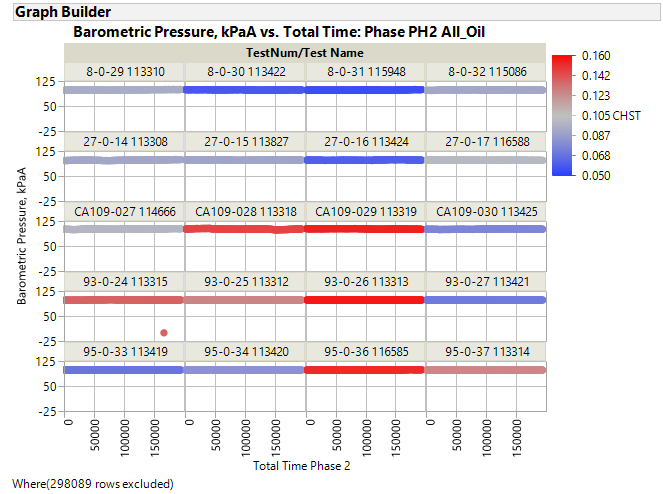 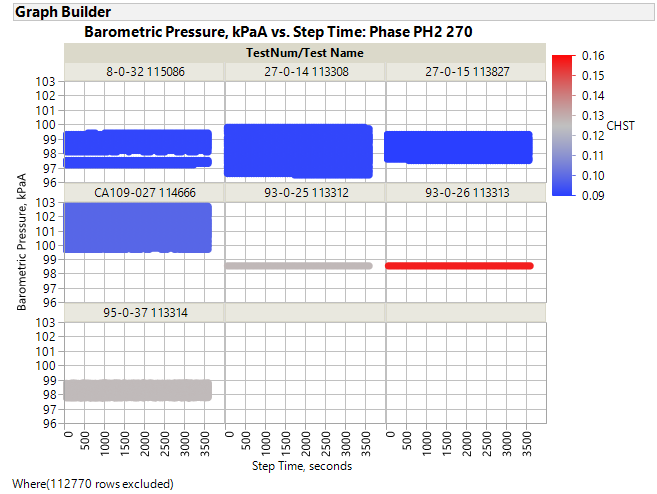 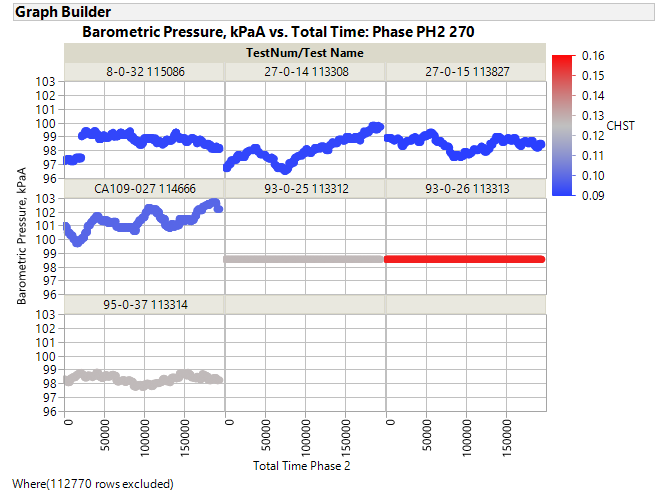 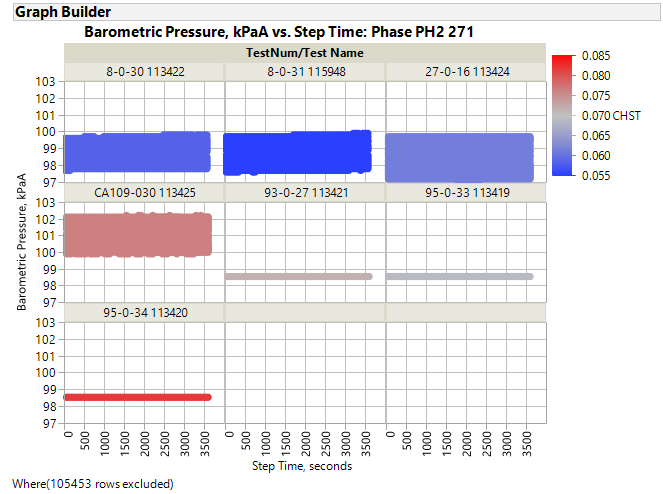 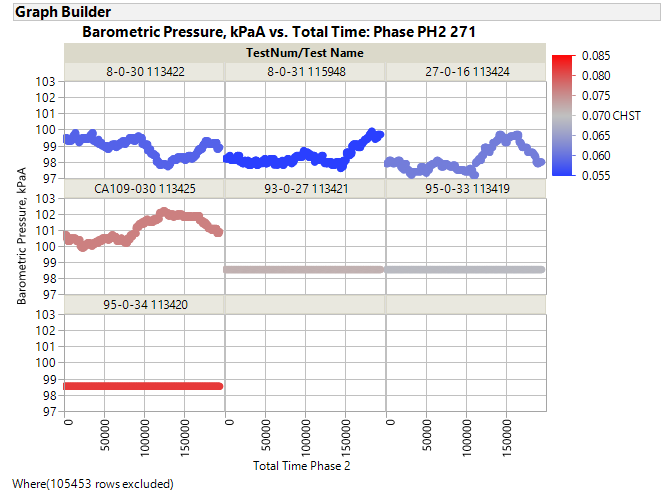 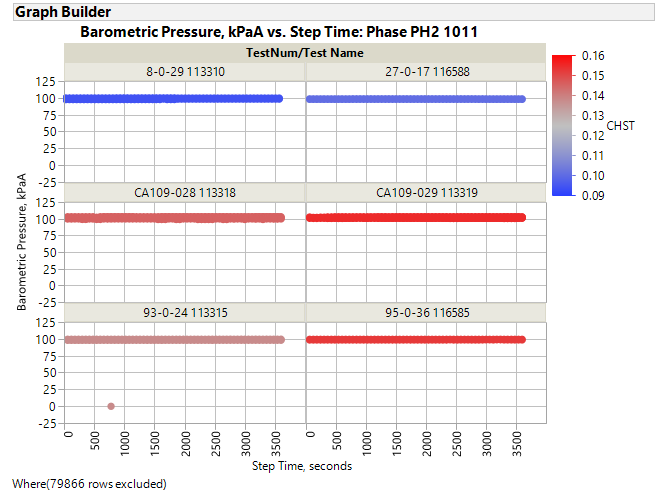 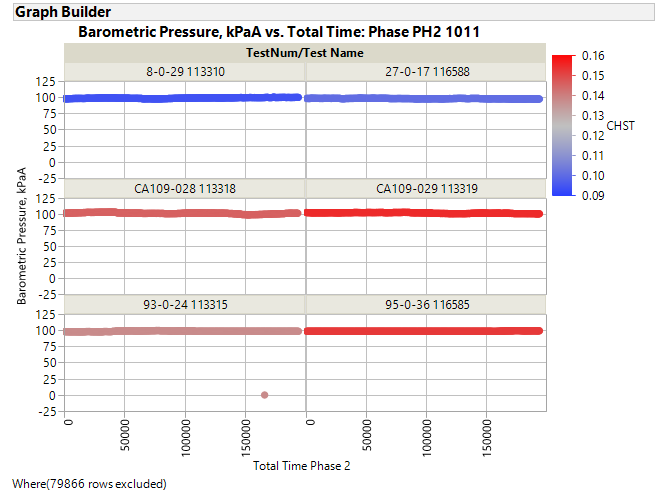 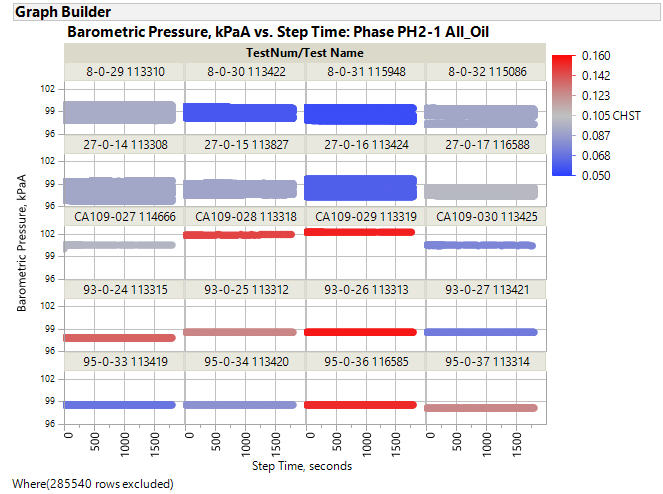 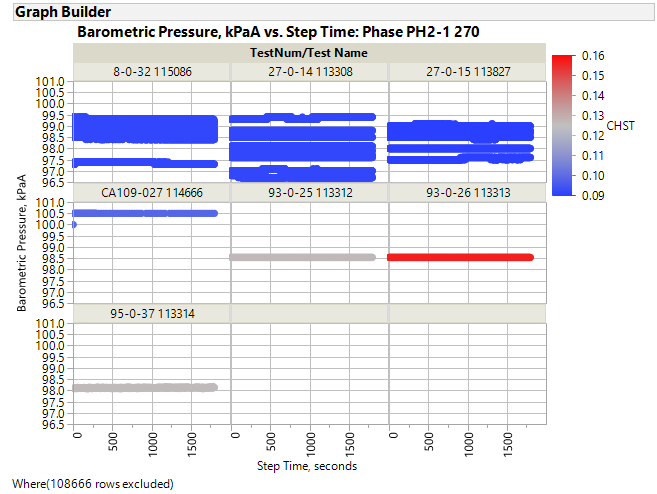 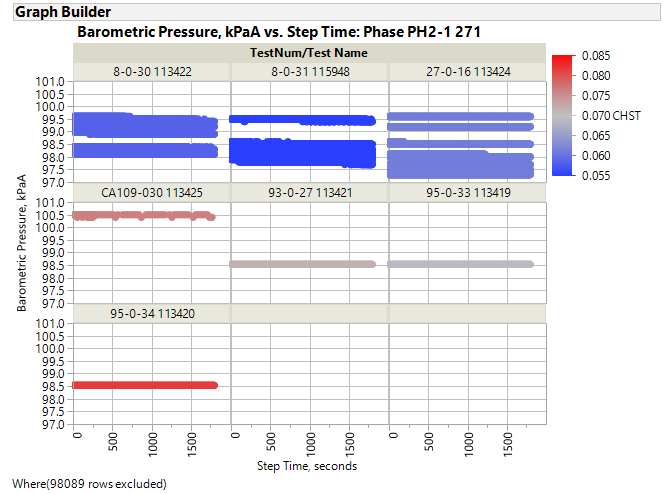 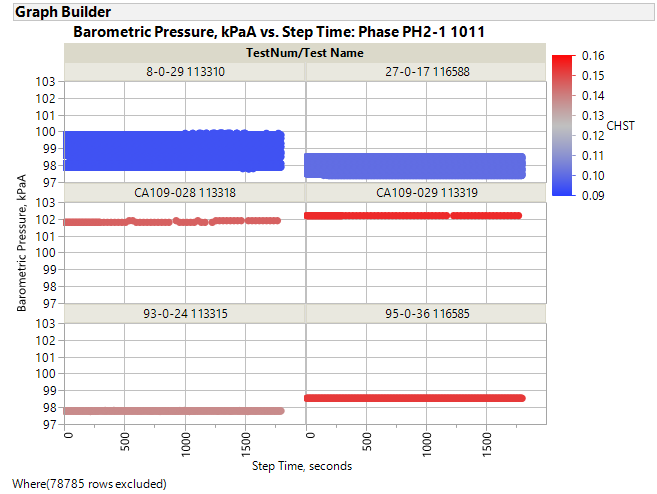 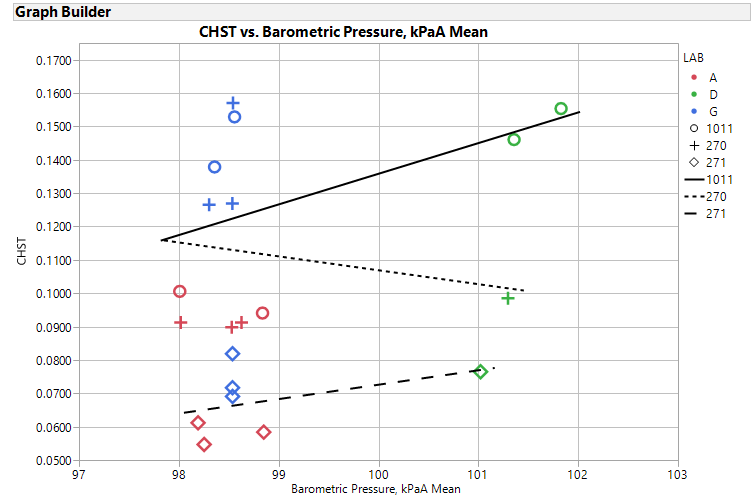 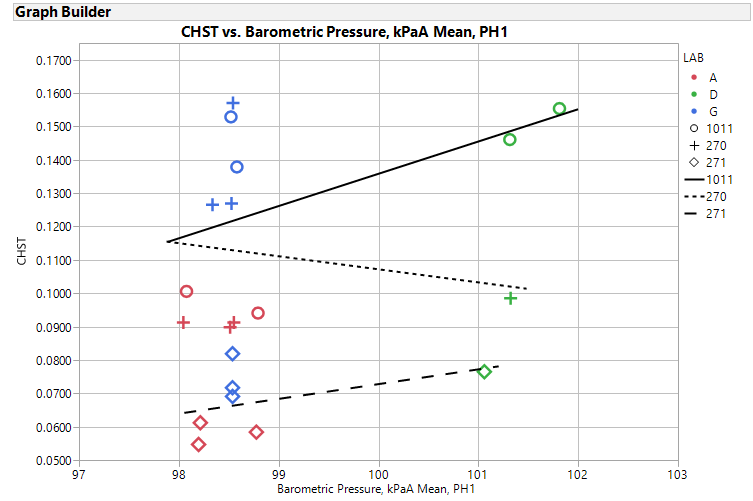 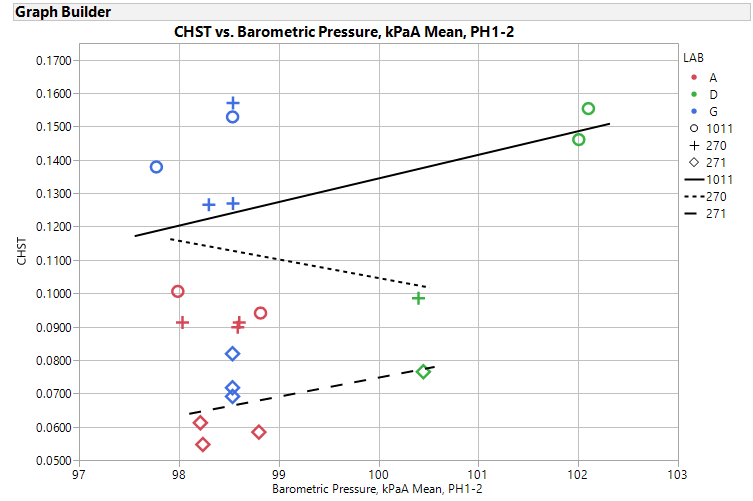 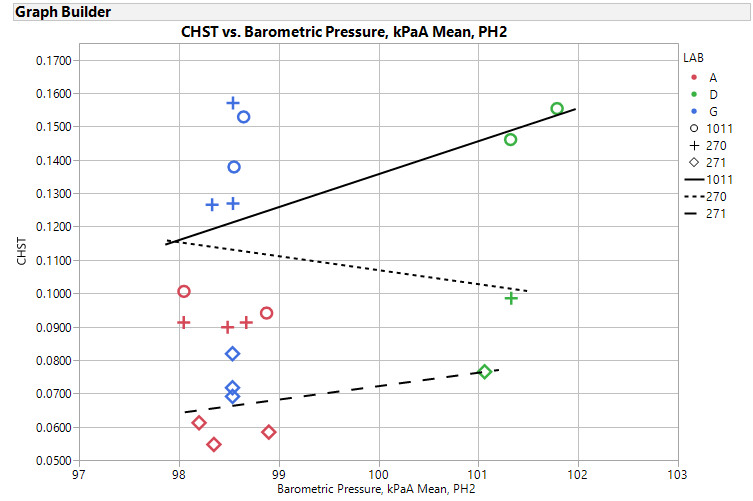 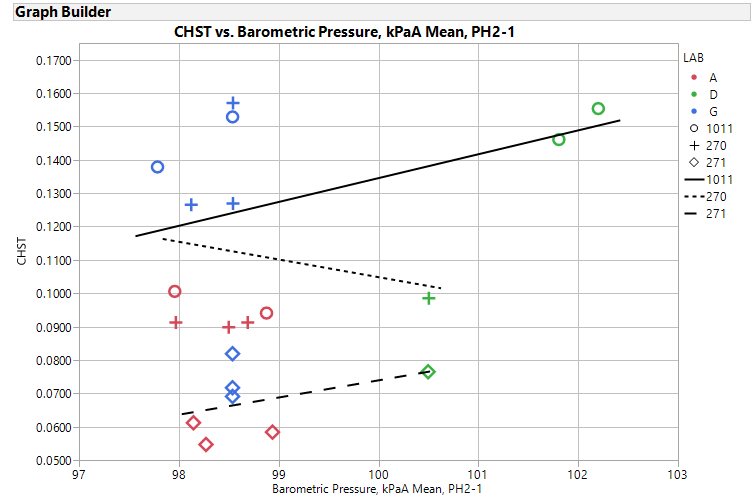 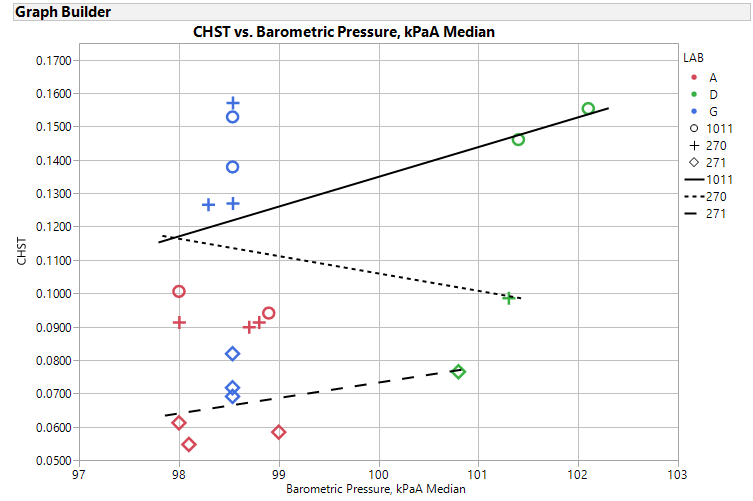 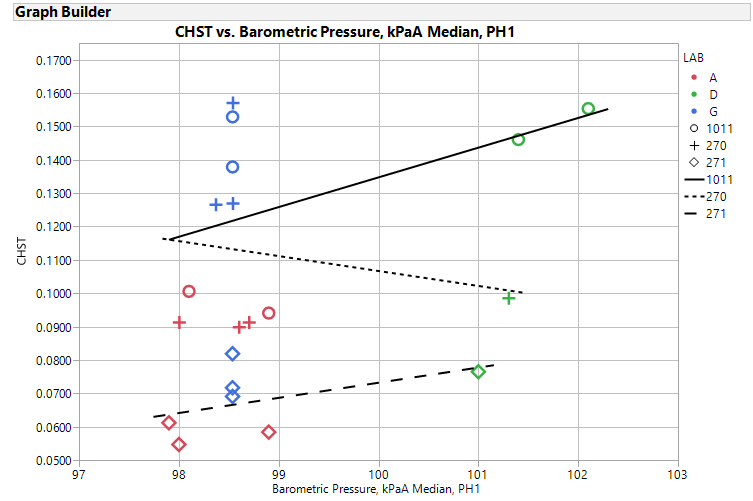 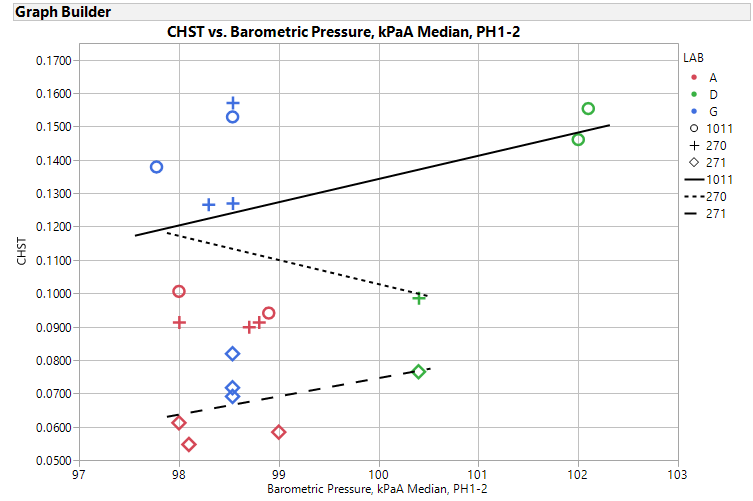 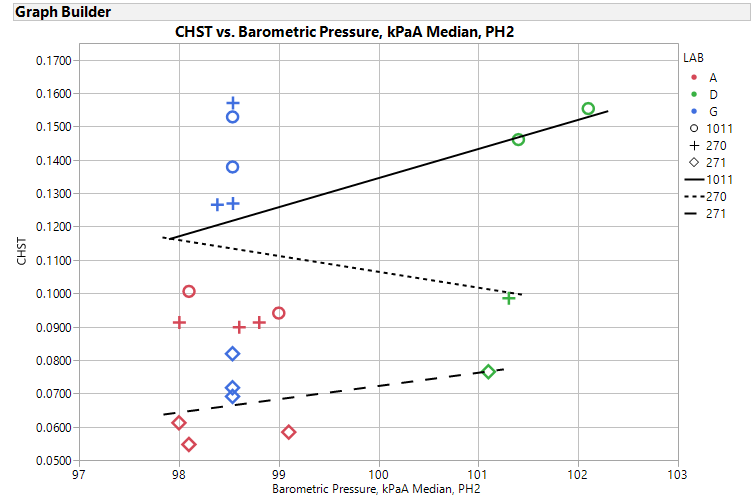 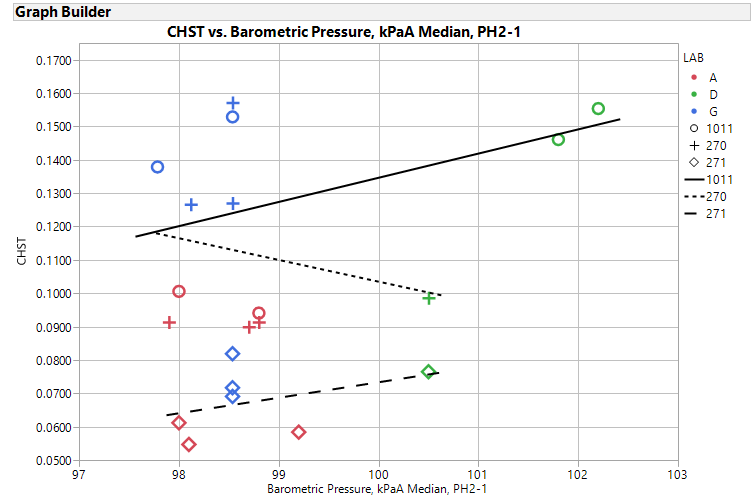 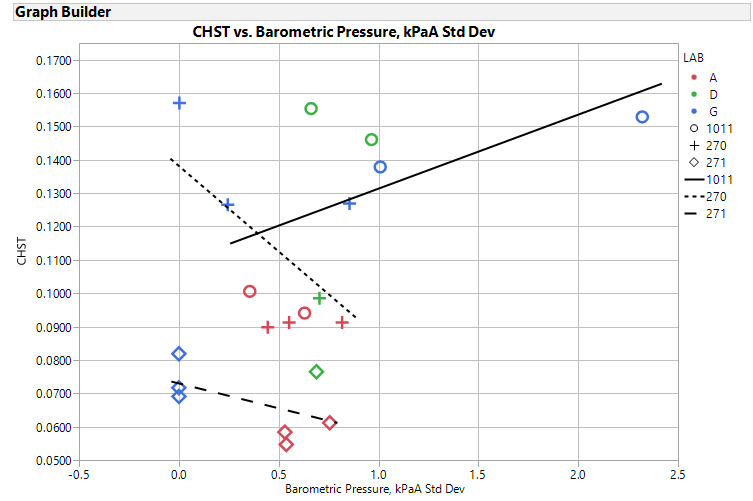 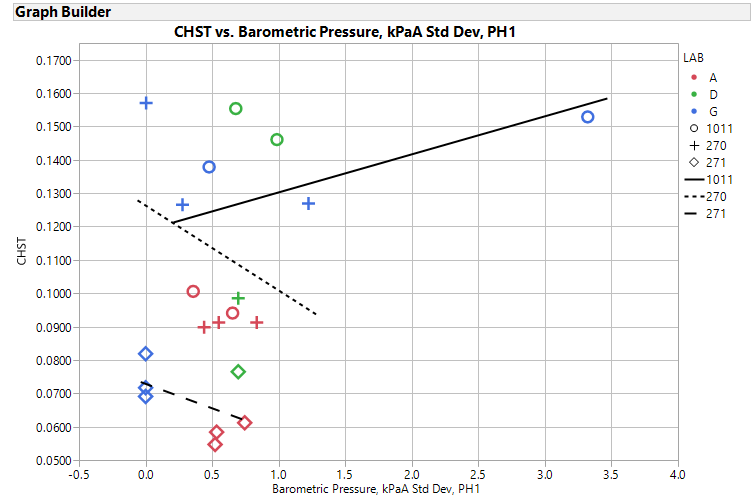 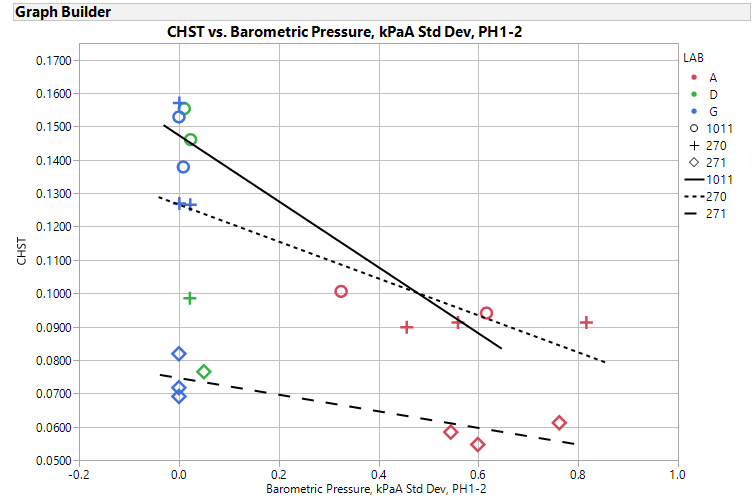 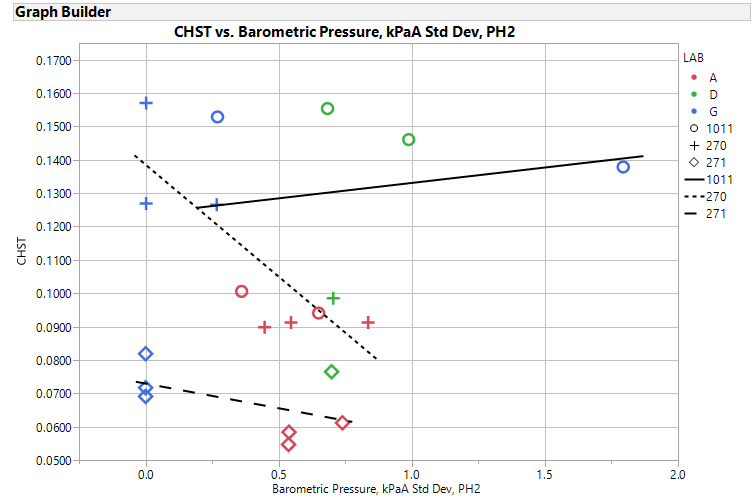 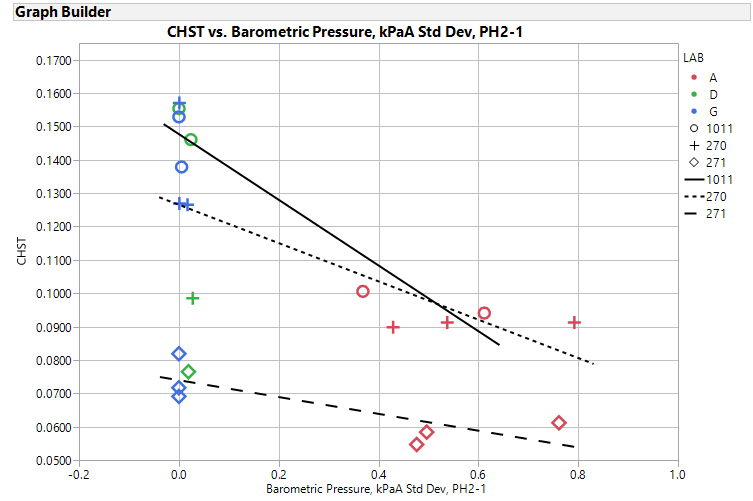 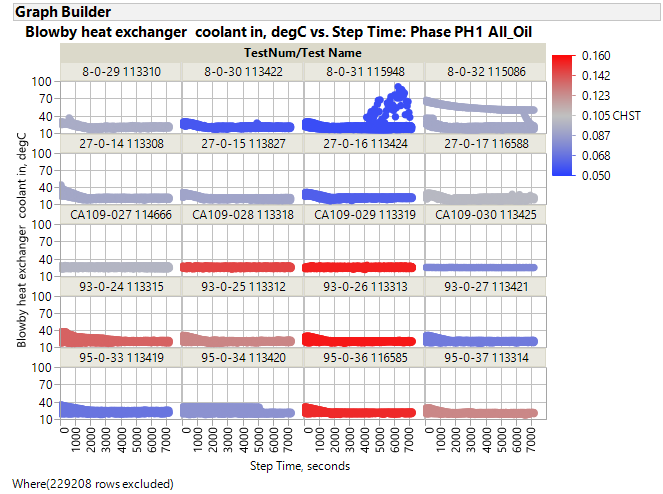 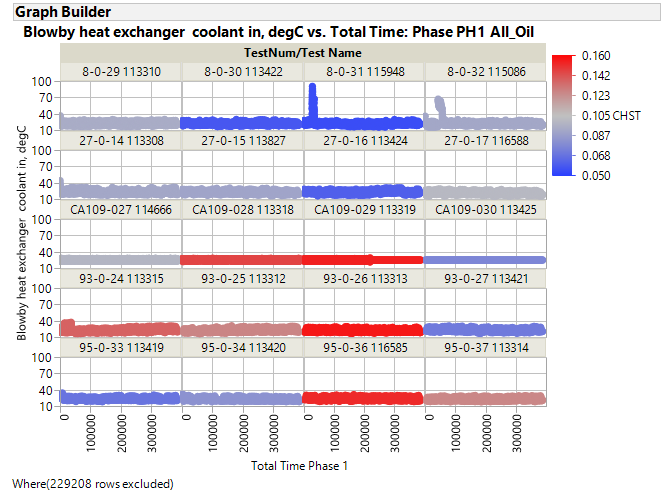 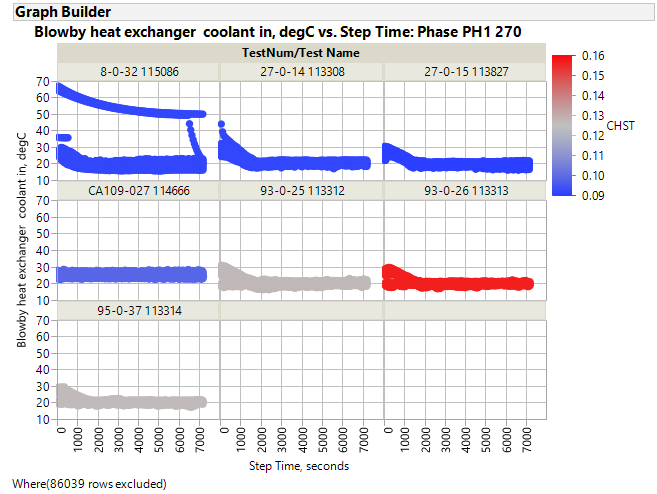 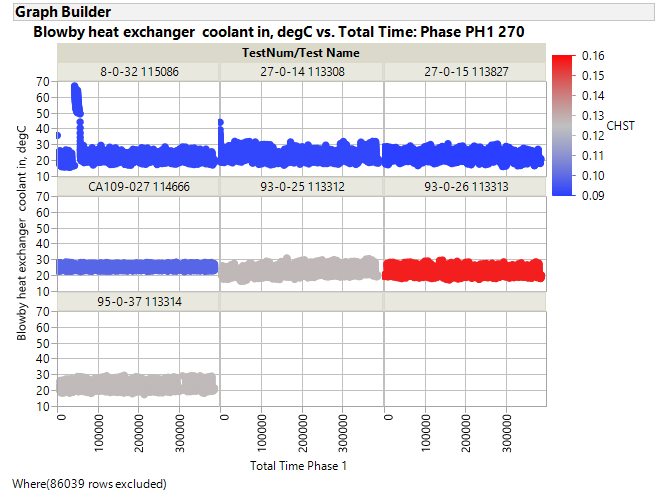 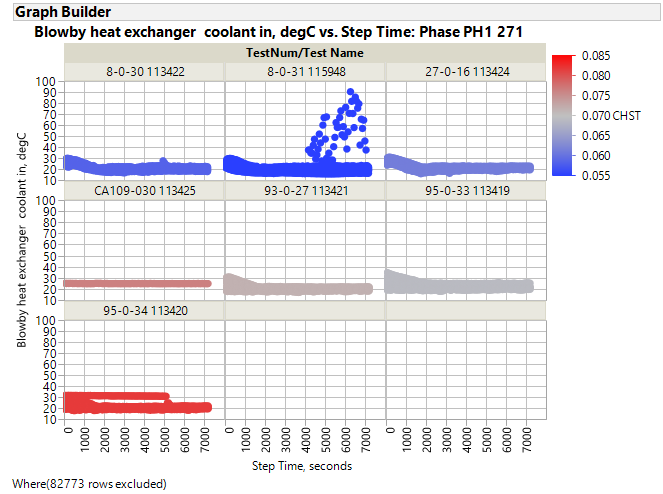 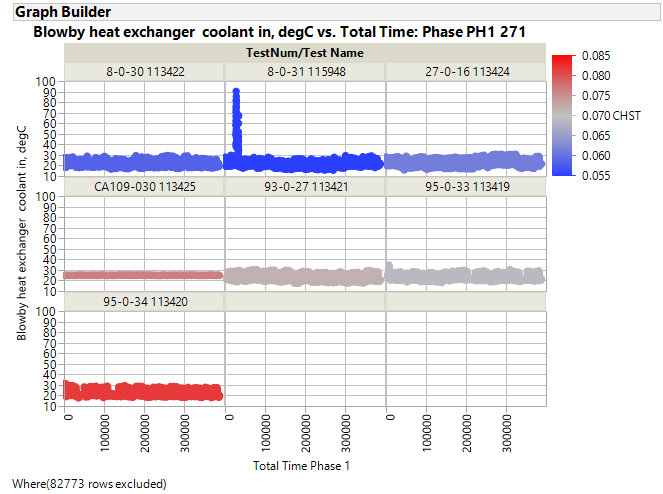 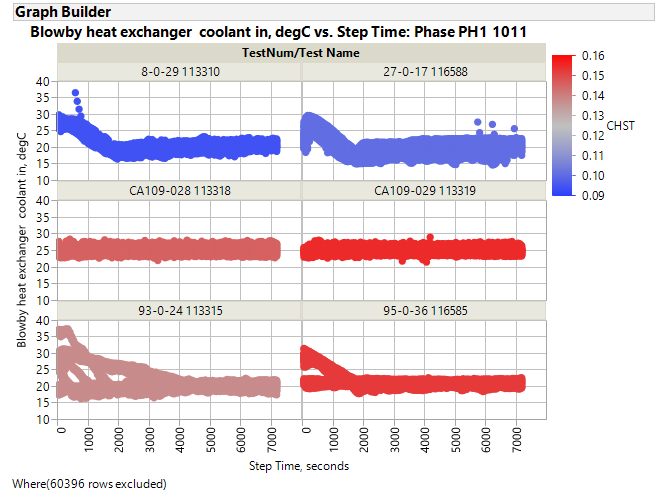 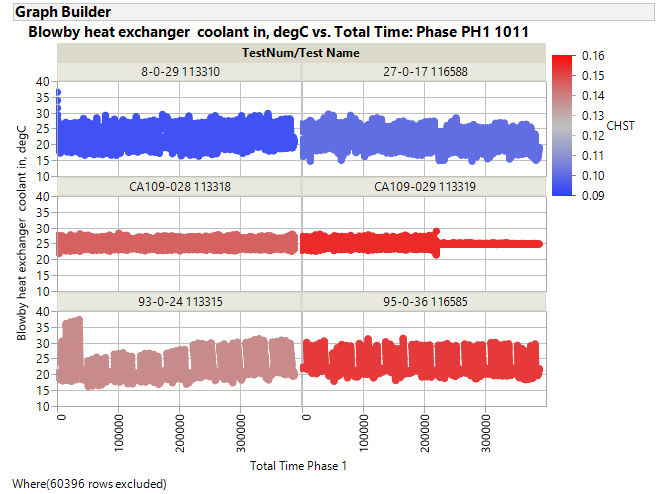 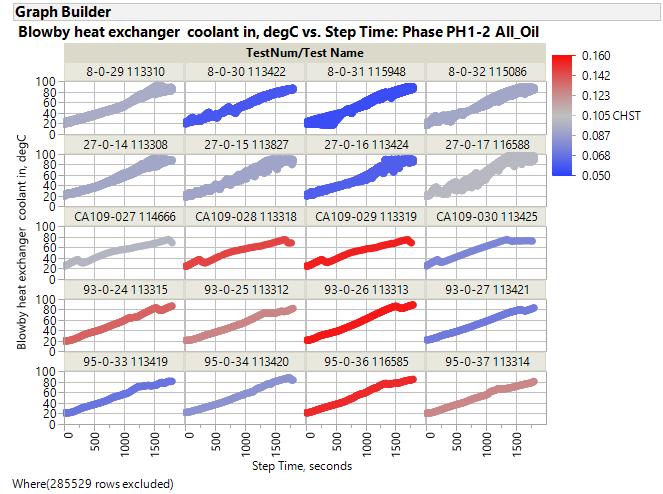 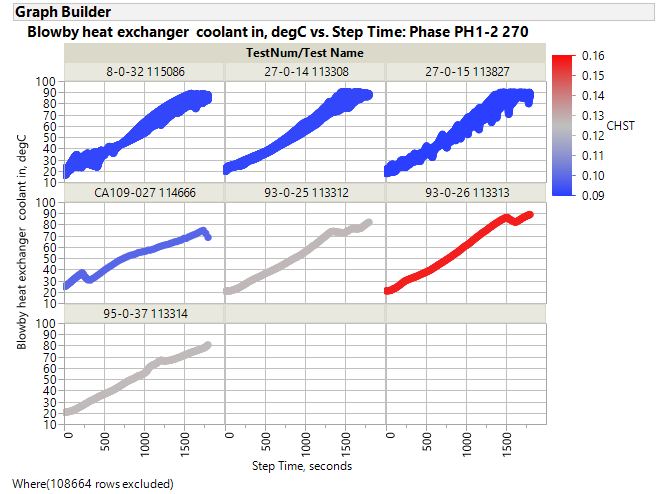 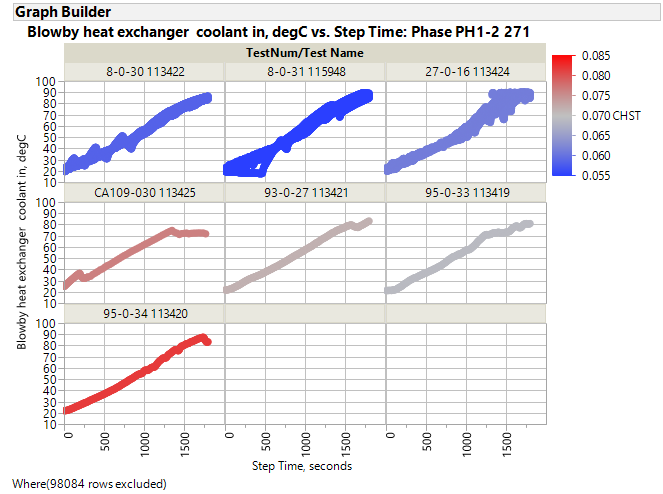 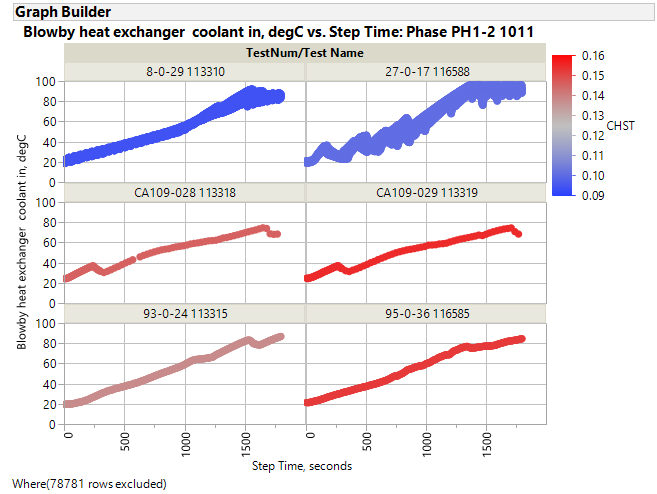 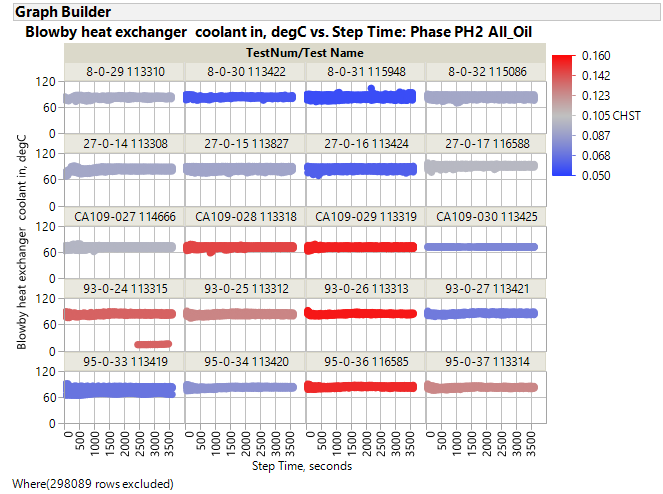 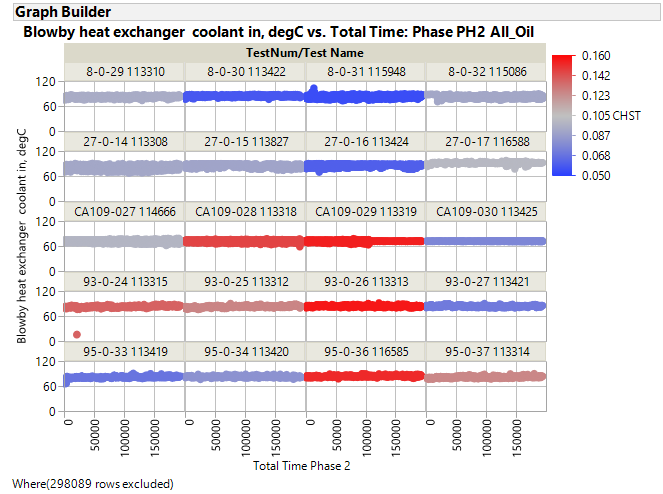 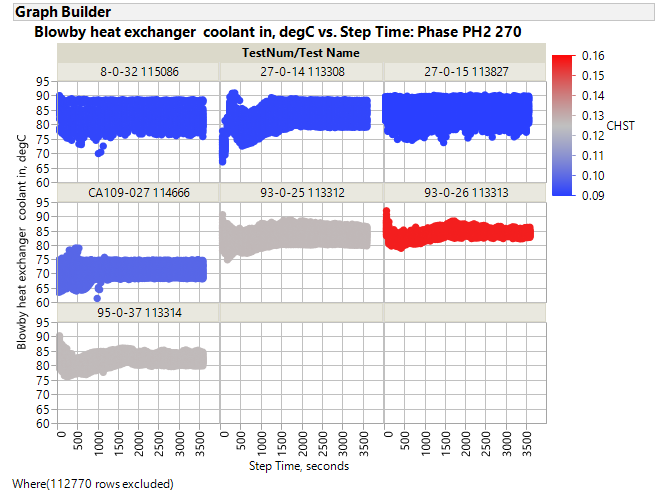 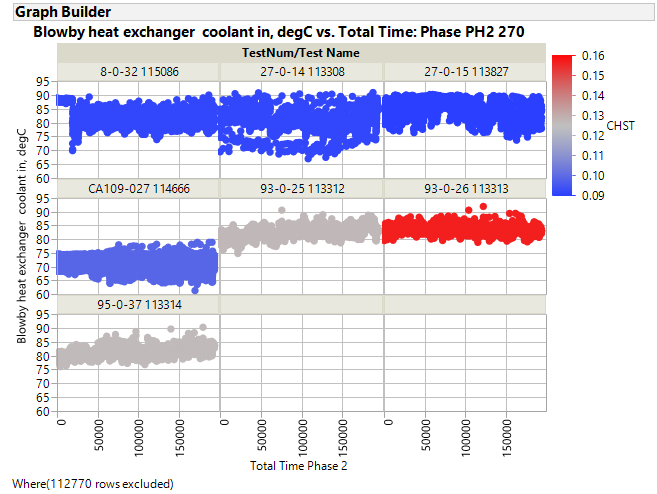 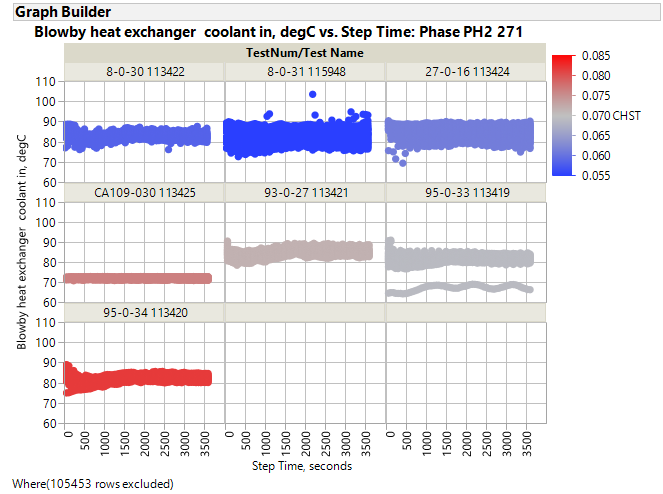 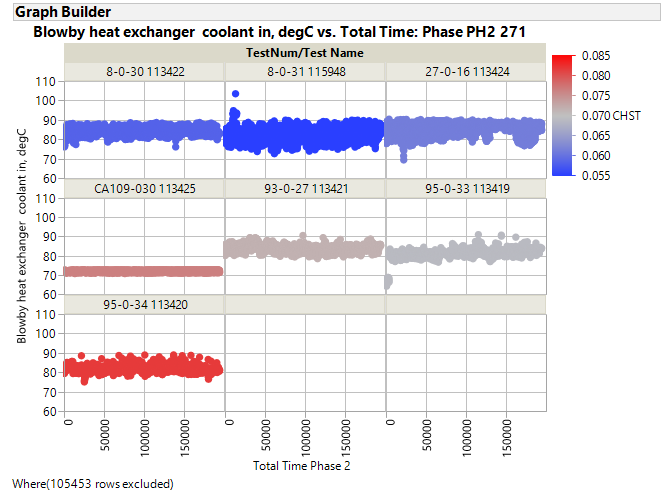 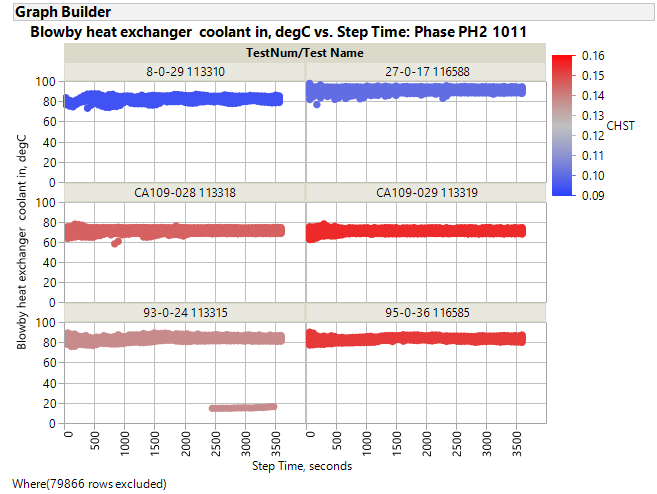 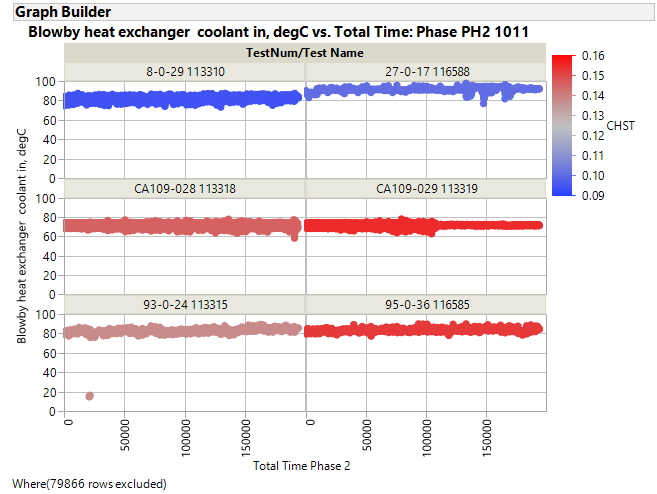 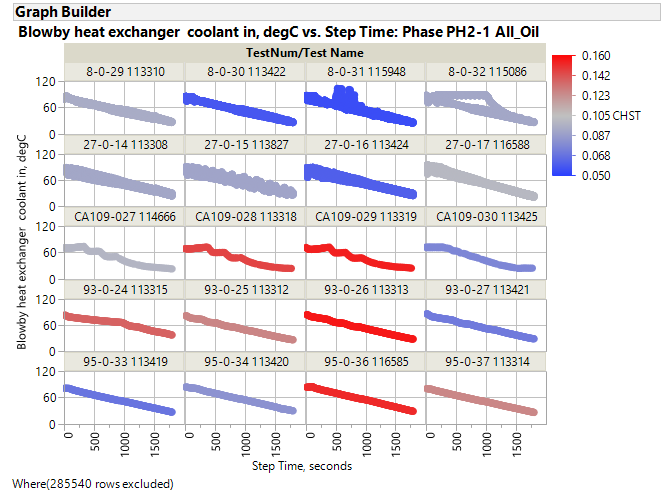 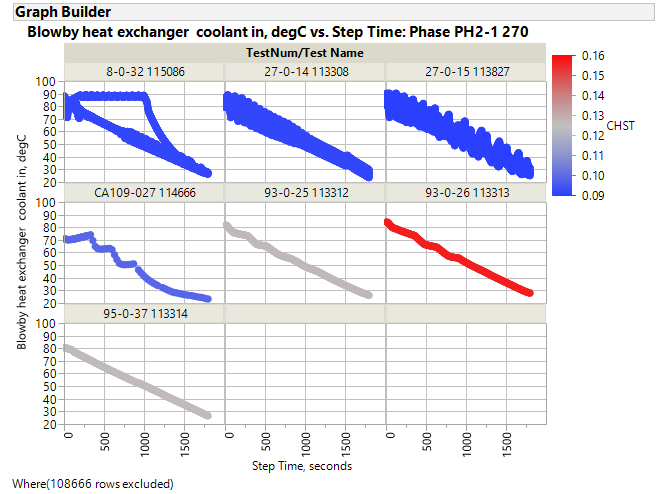 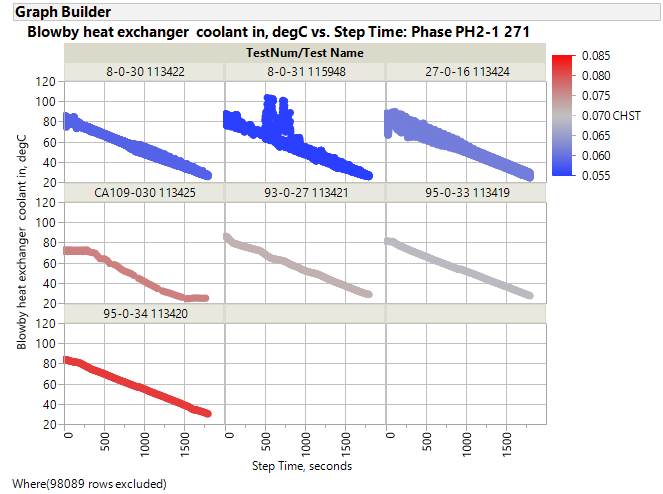 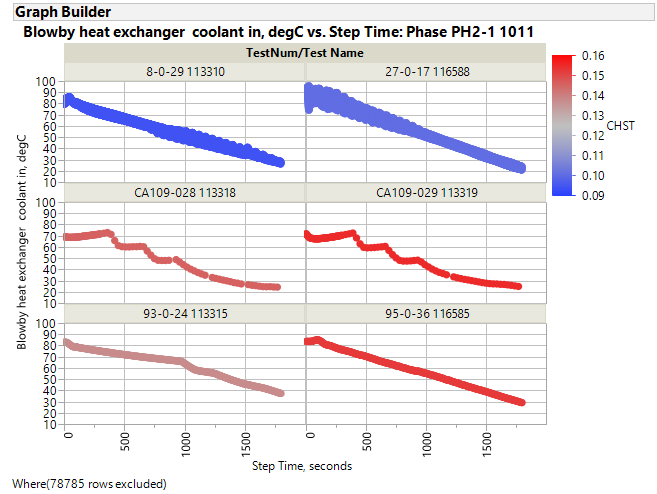 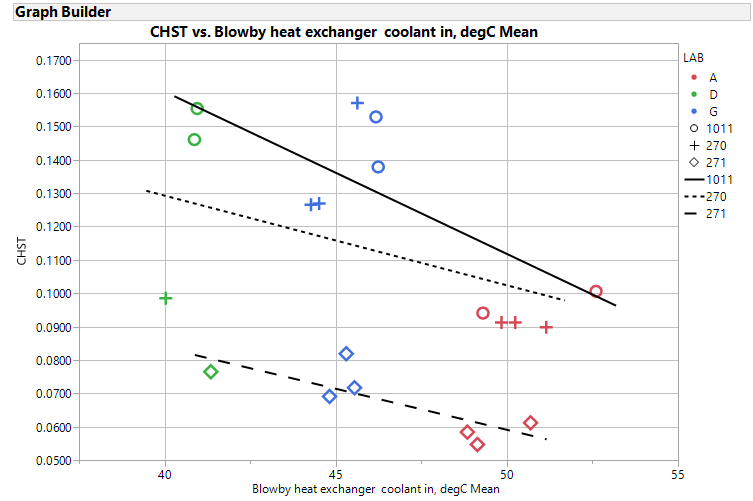 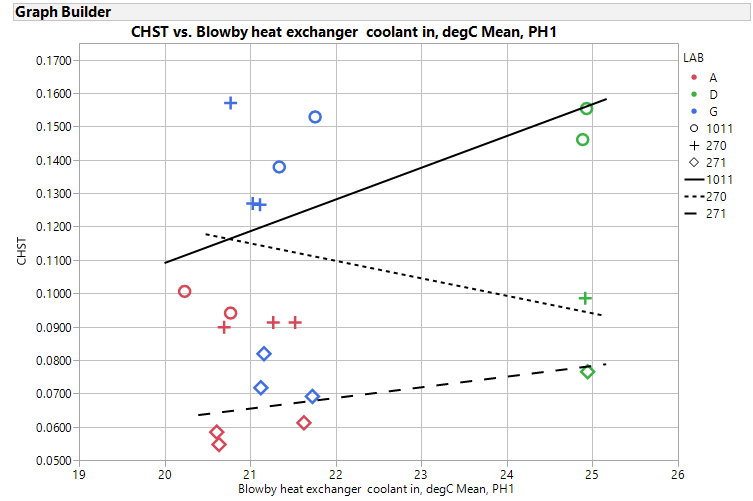 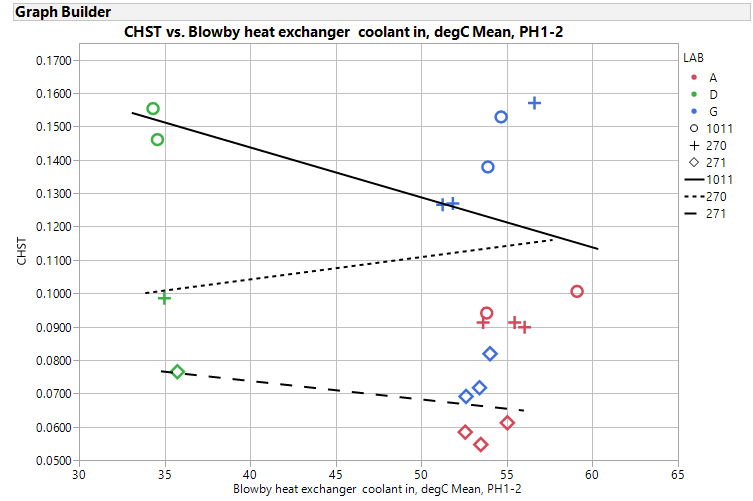 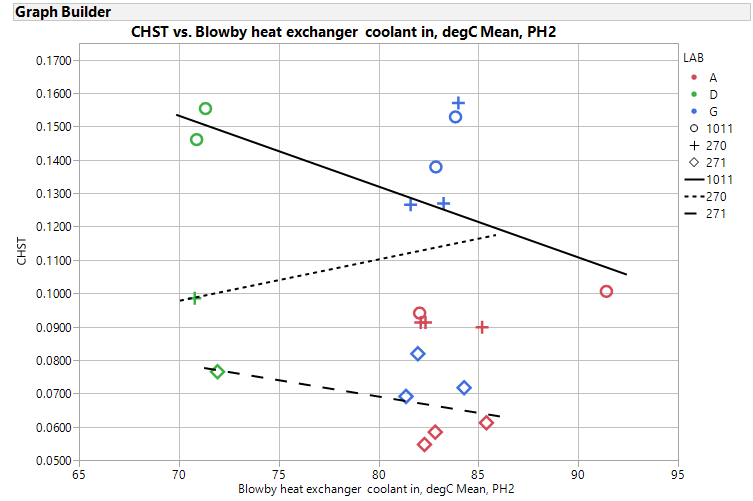 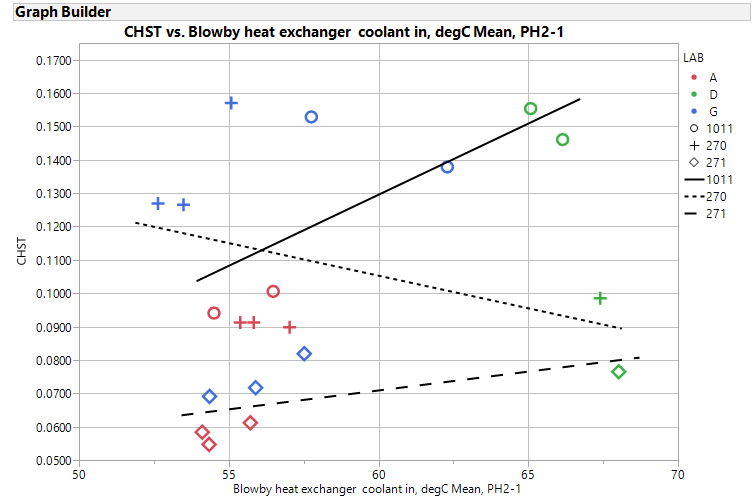 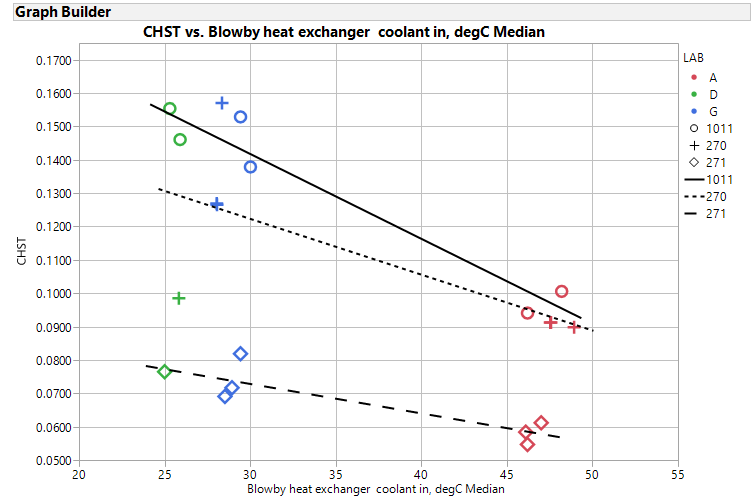 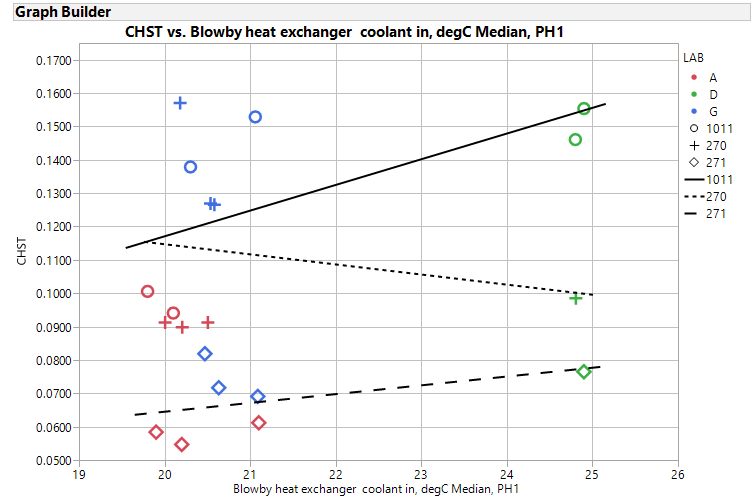 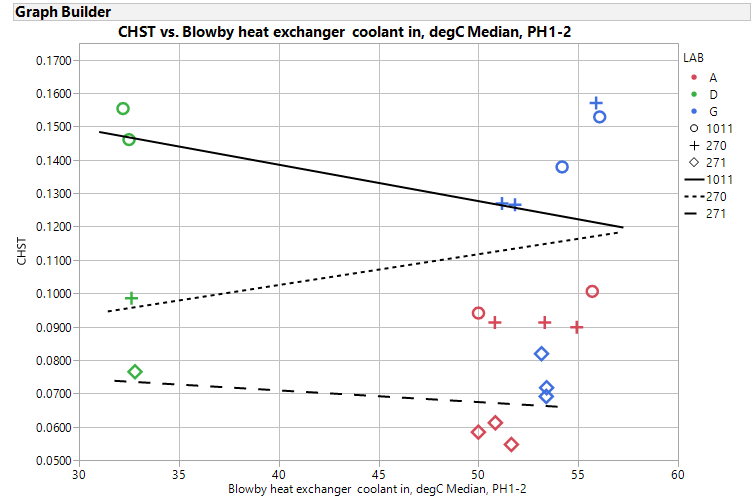 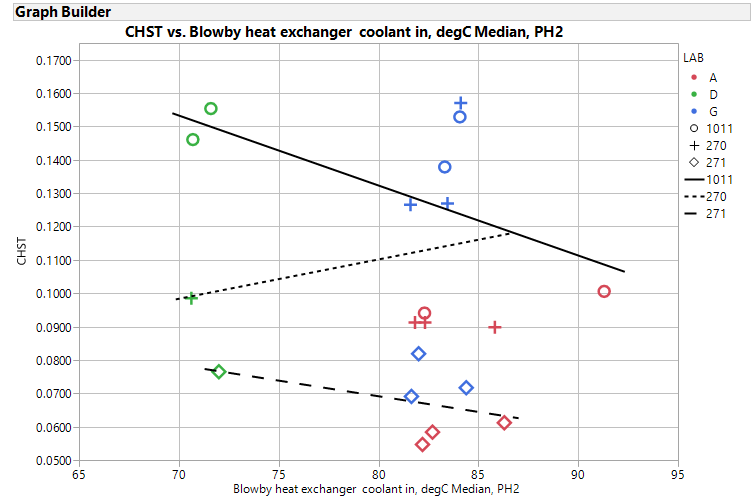 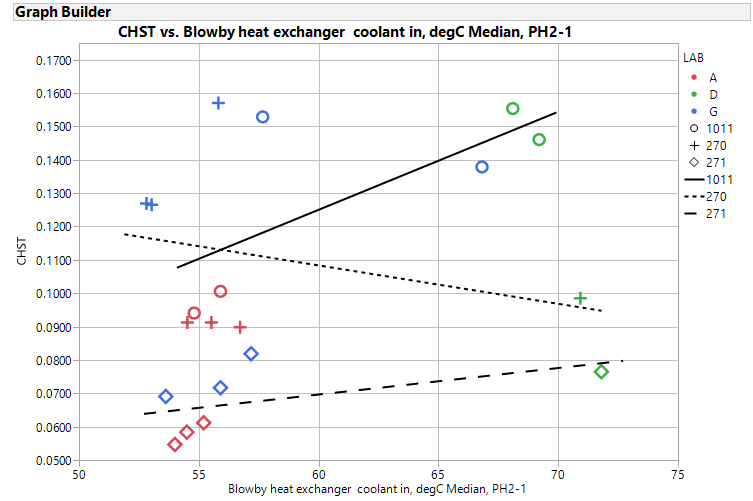 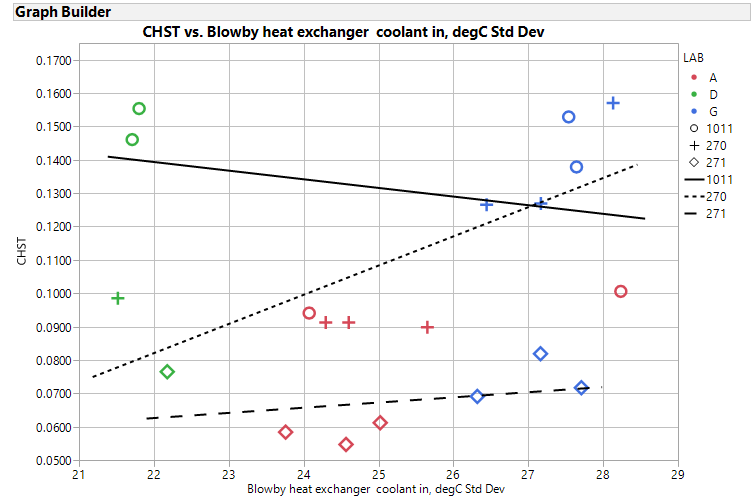 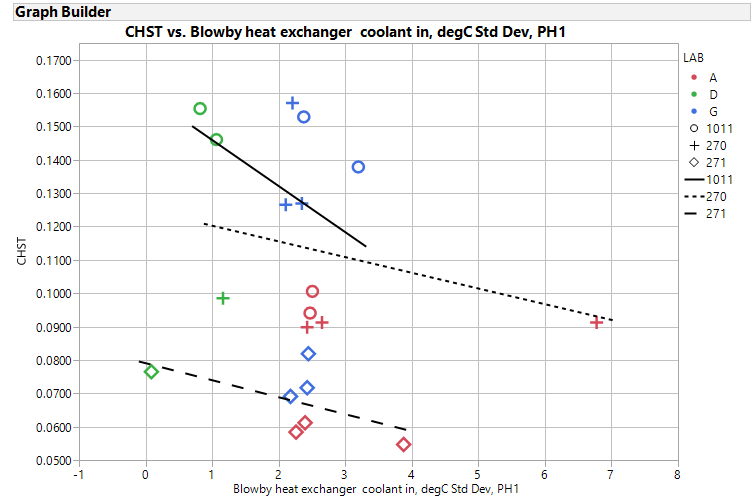 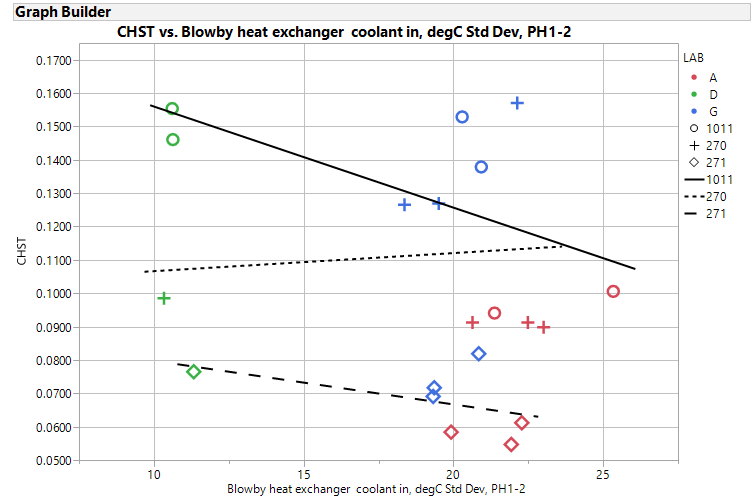 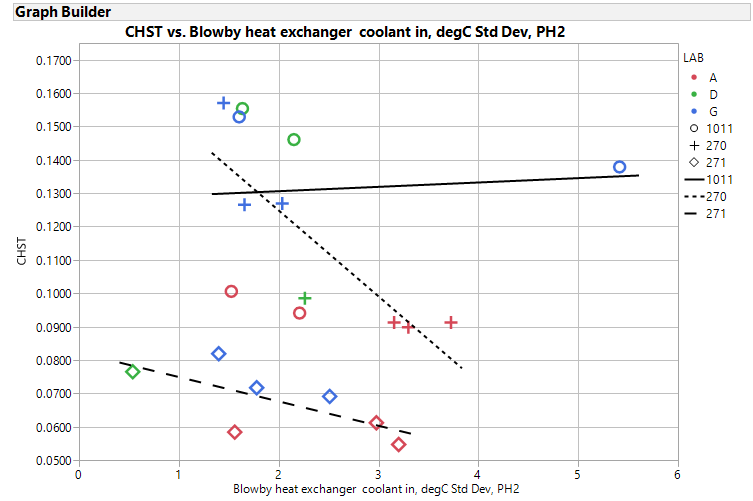 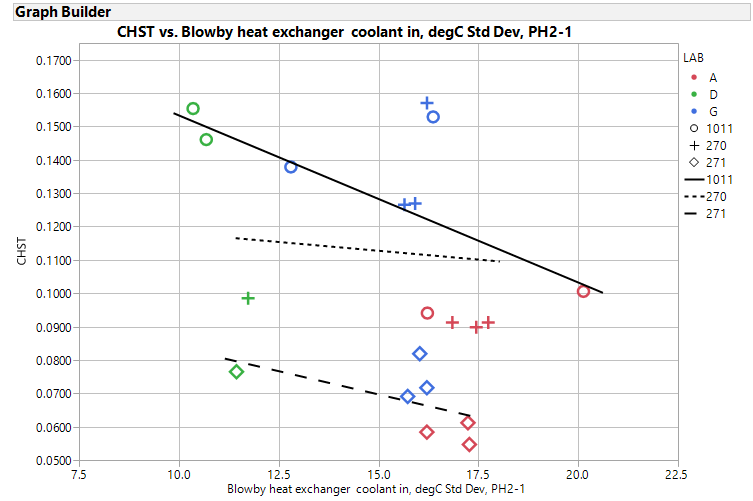 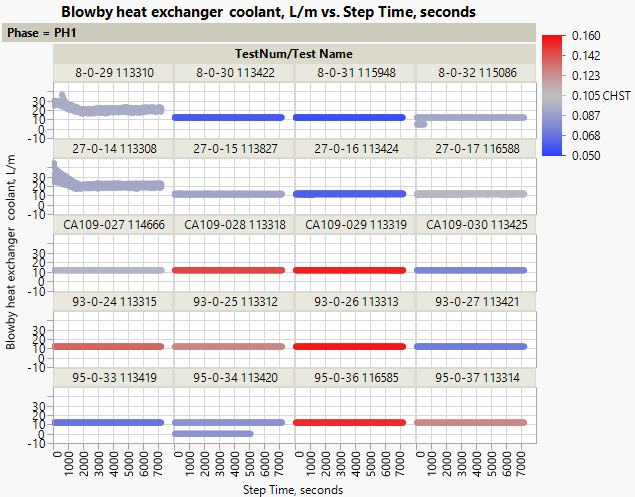 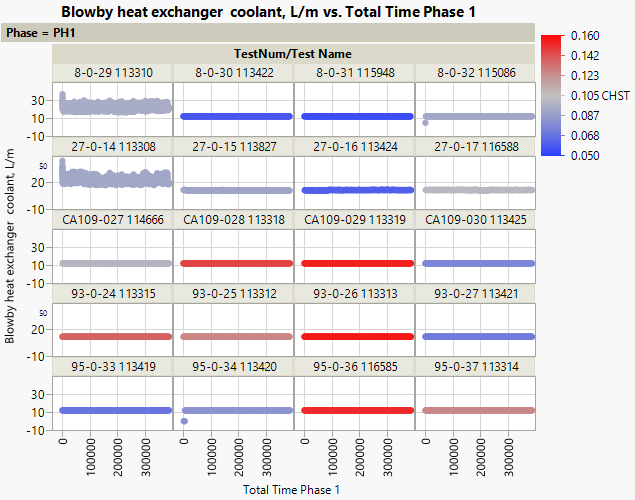 Oil 270
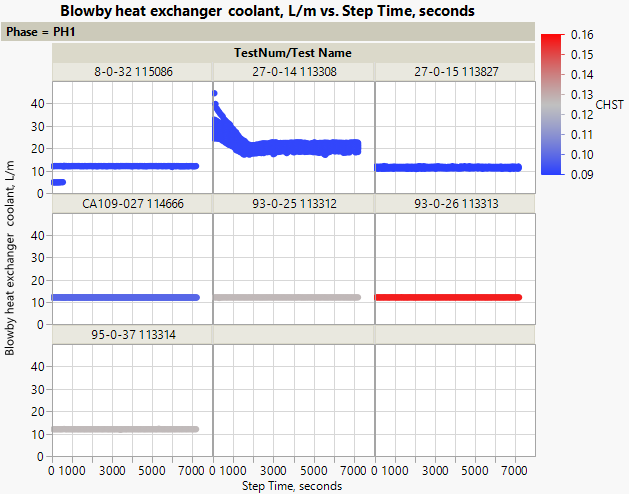 Oil 270
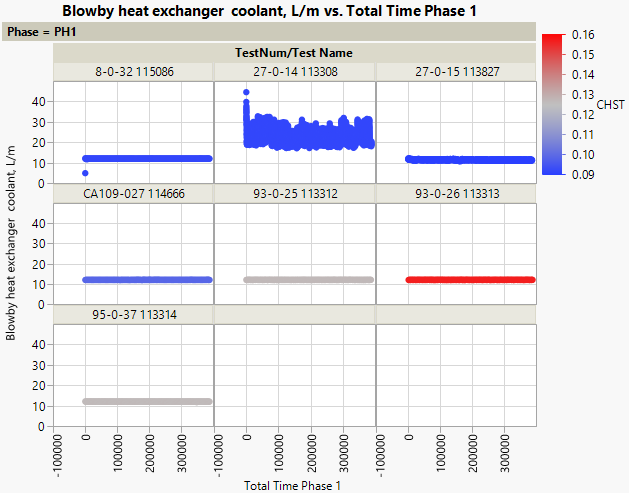 Oil 271
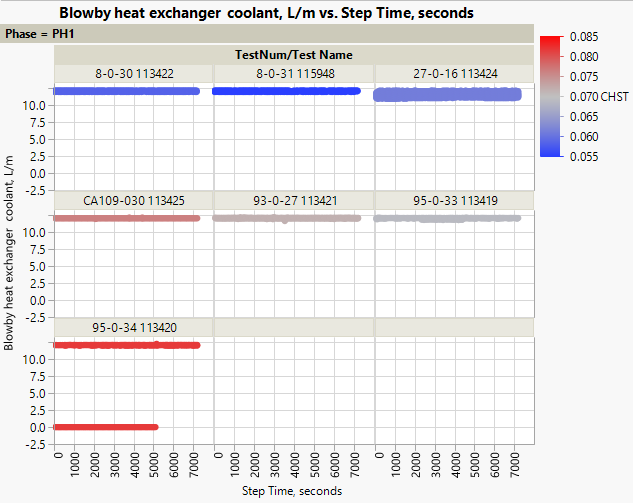 Oil 271
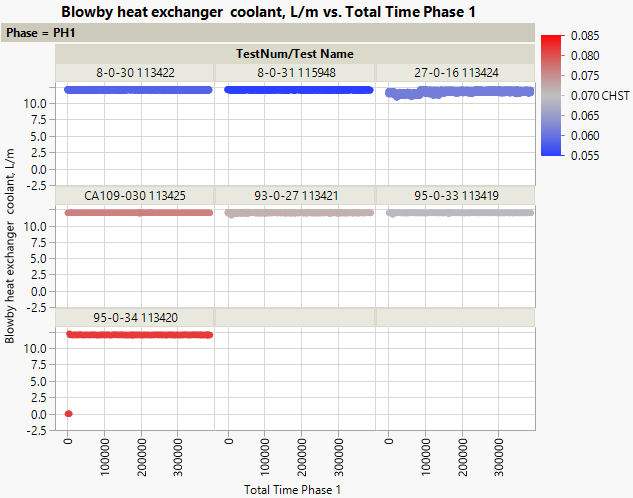 Oil 1011
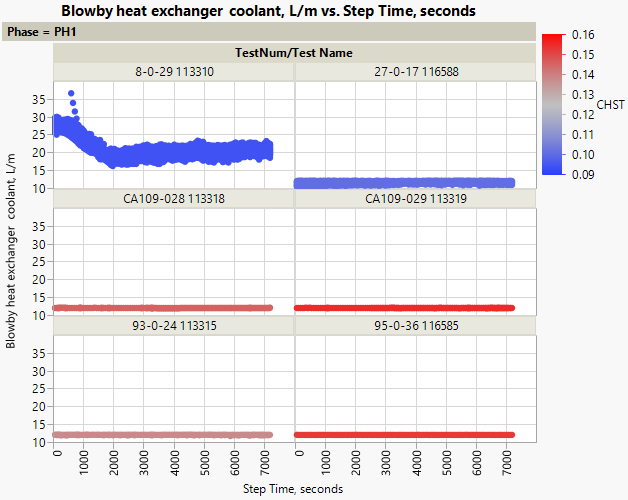 Oil 1011
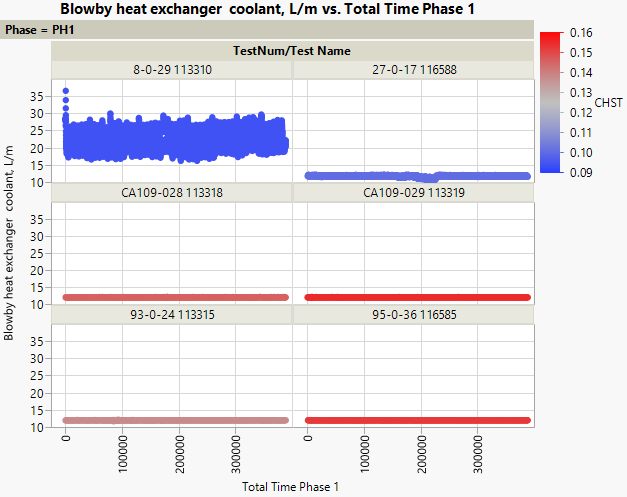 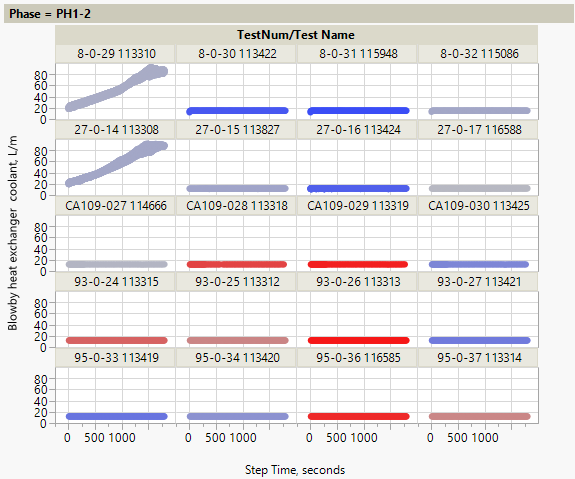 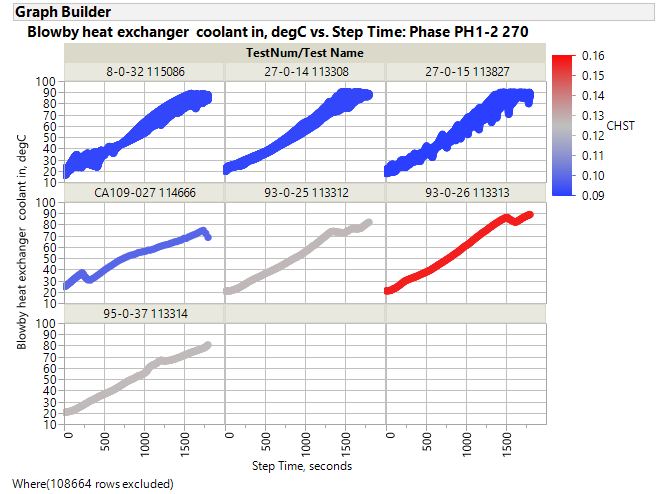 Oil 270
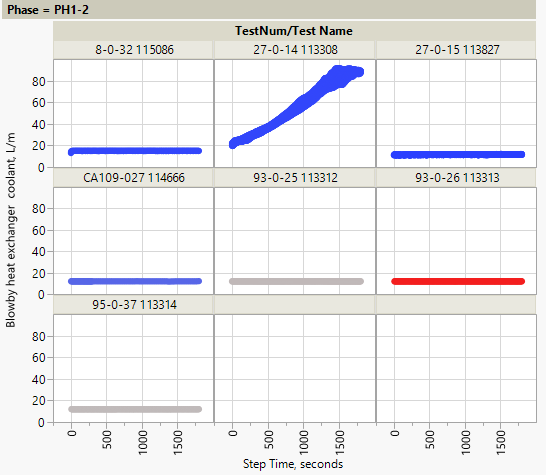 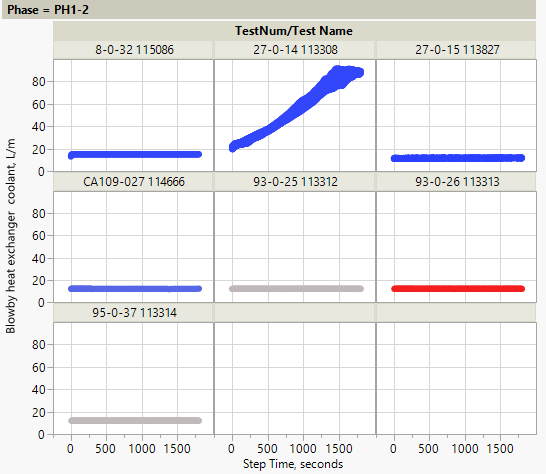 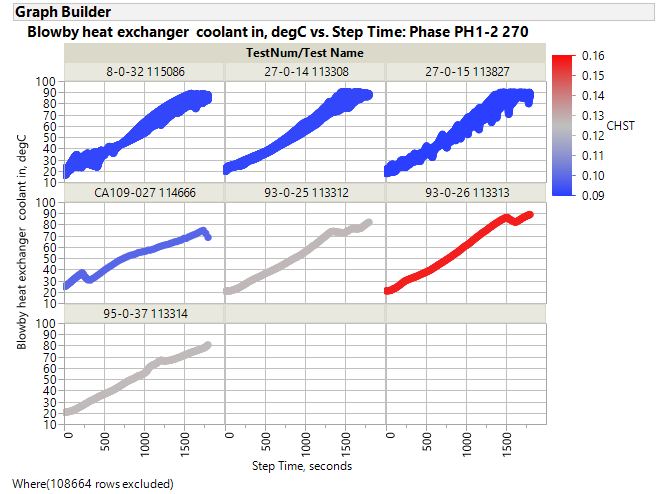 Oil 271
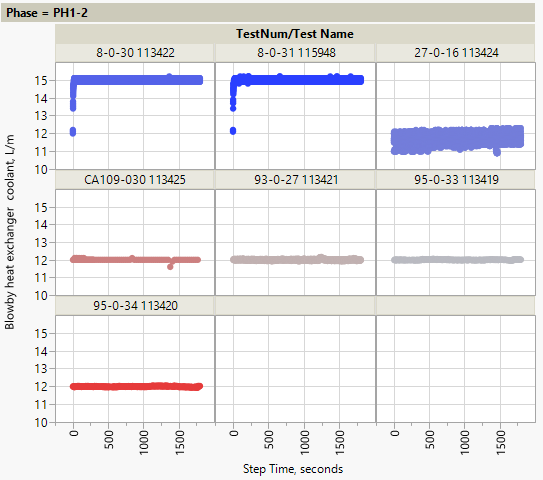 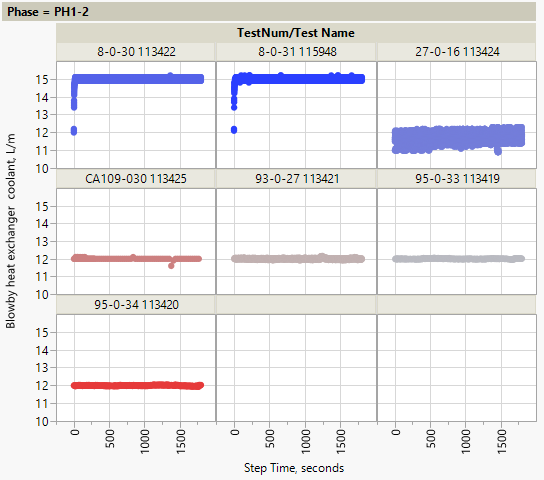 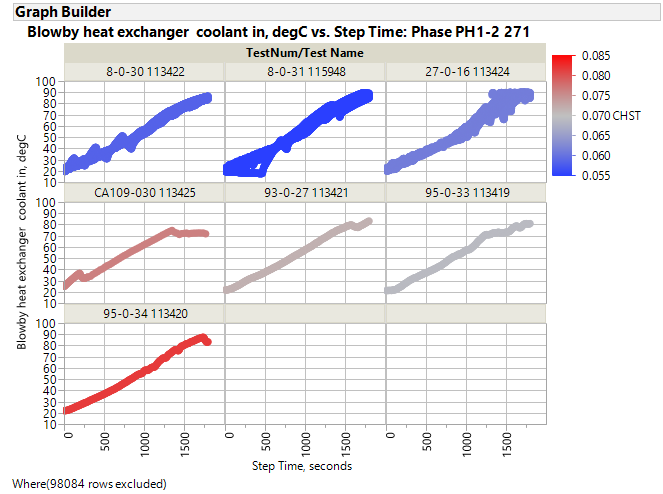 Oil 1011
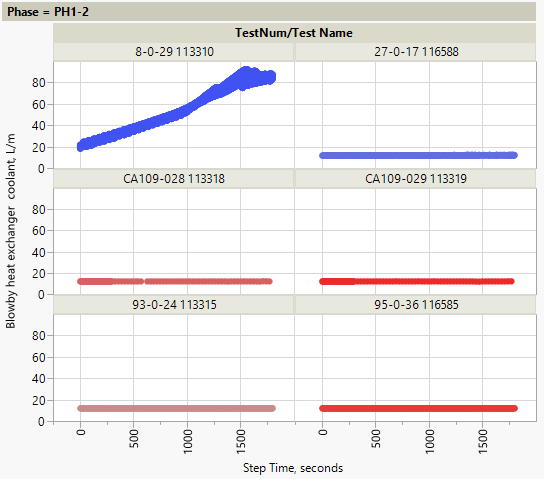 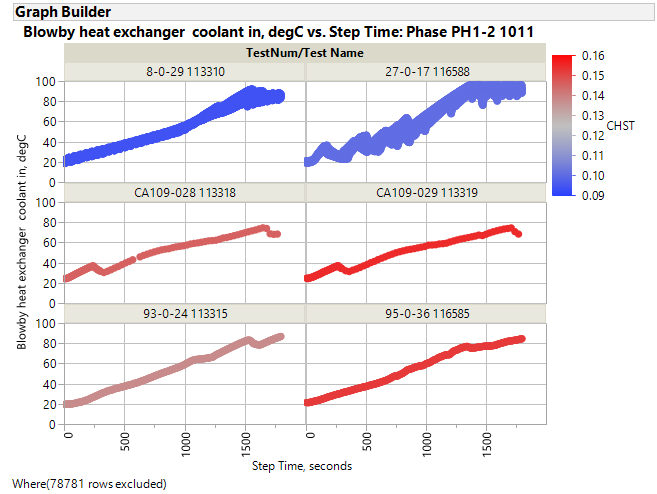 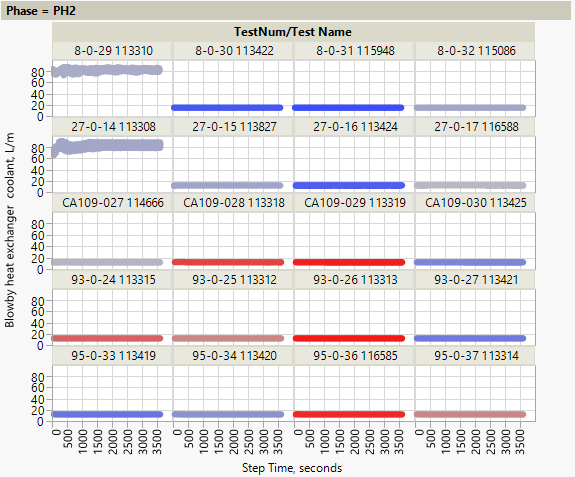 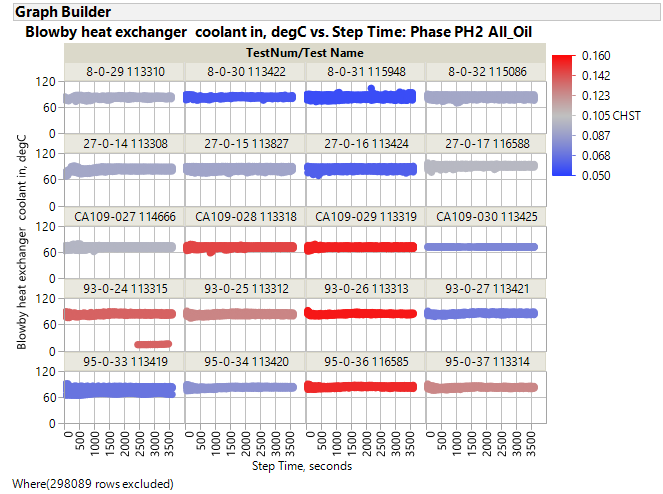 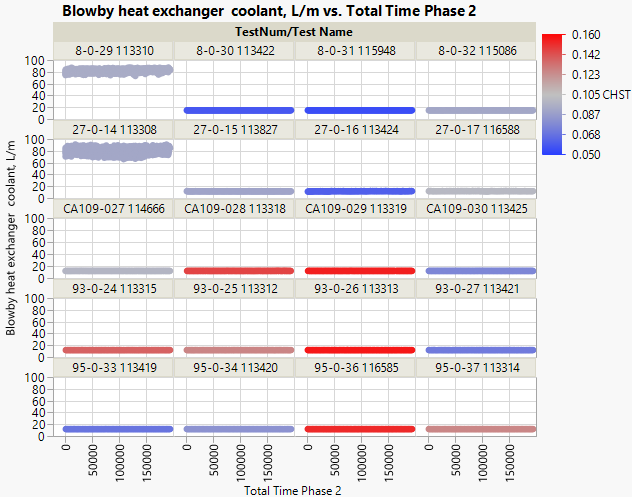 Oil 270
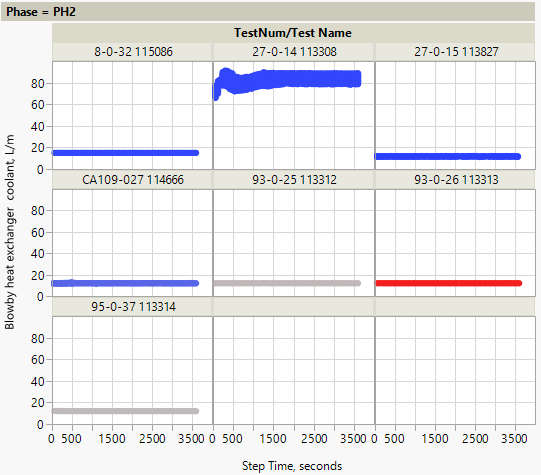 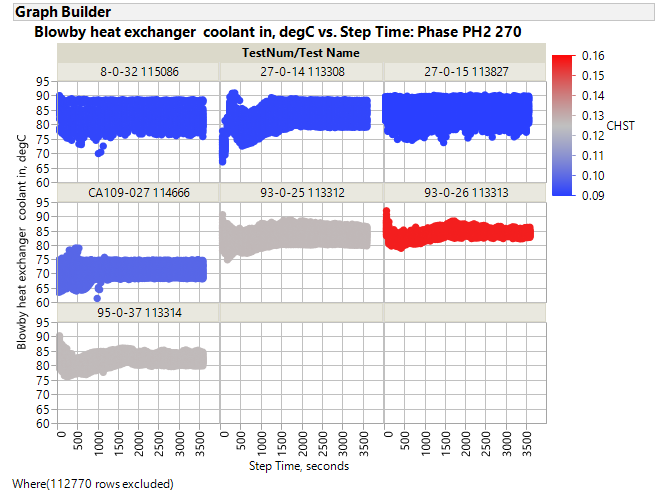 Oil 270
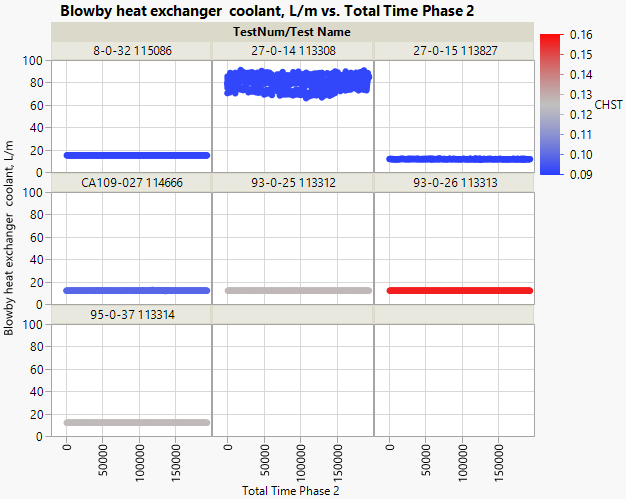 Oil 271
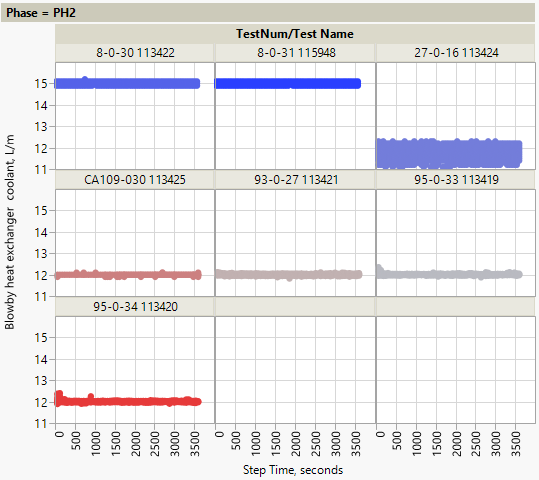 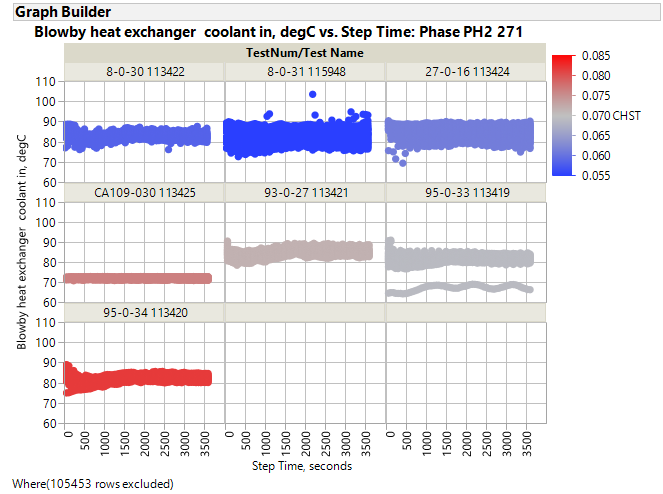 Oil 271
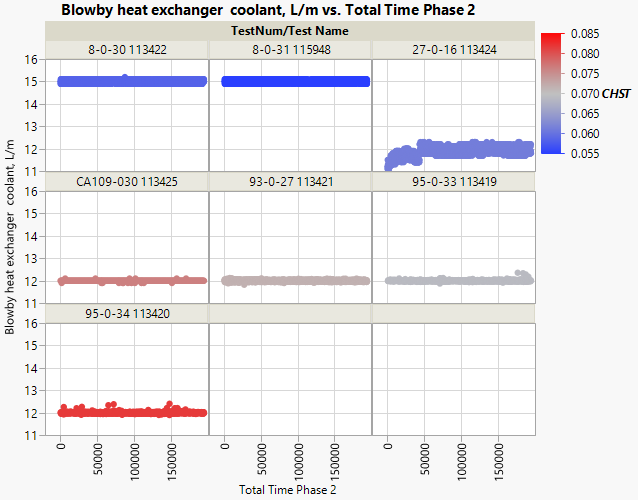 Oil 1011
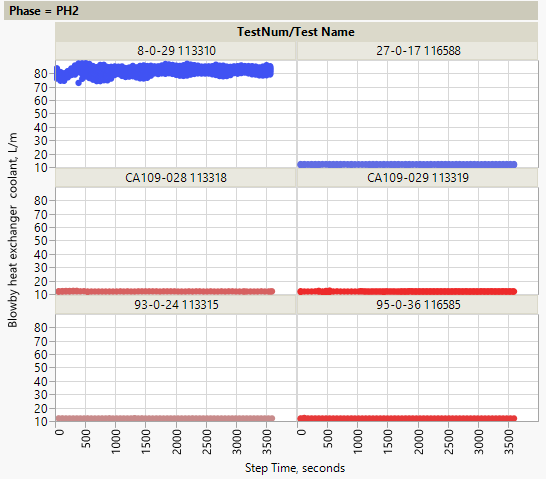 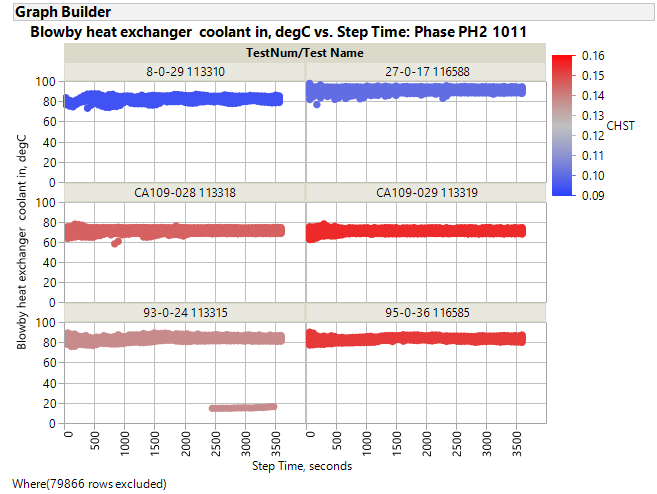 Oil 1011
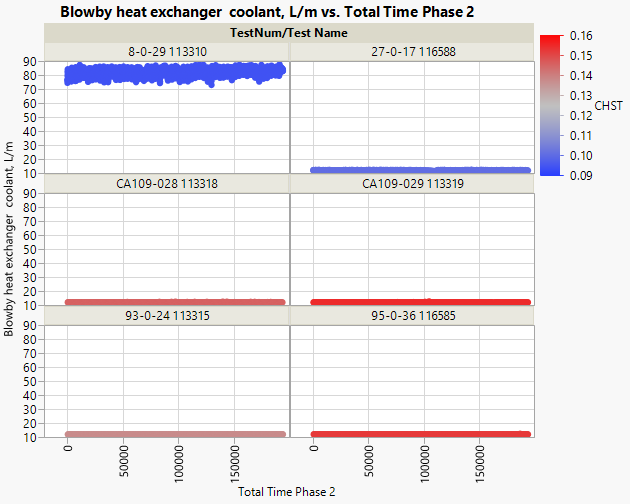 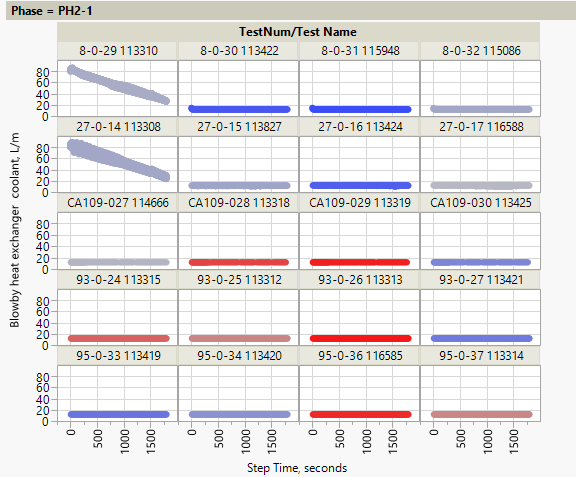 Oil 270
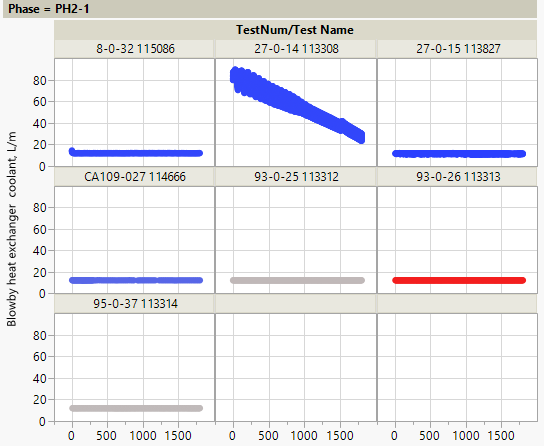 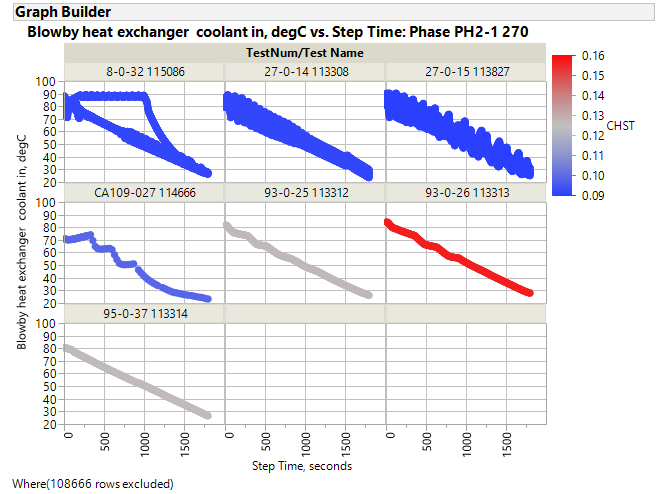 Oil 271
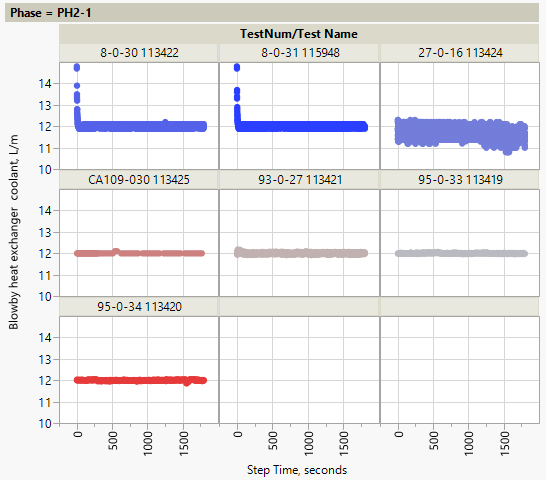 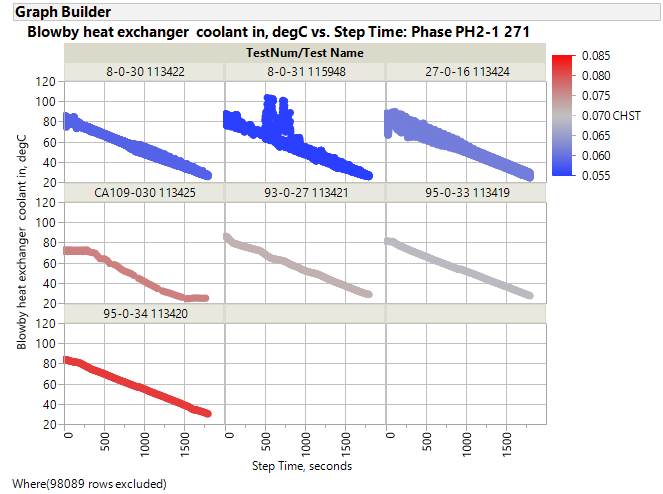 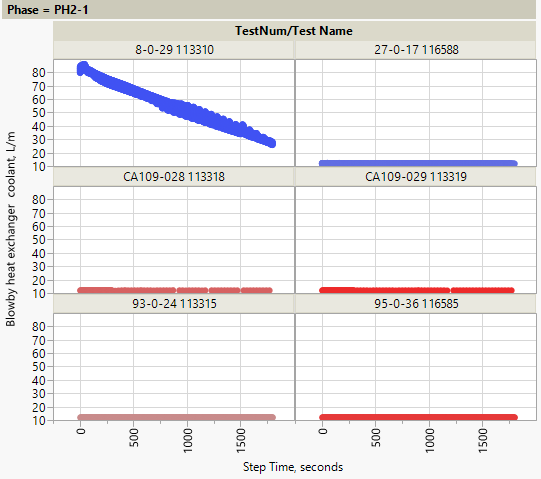 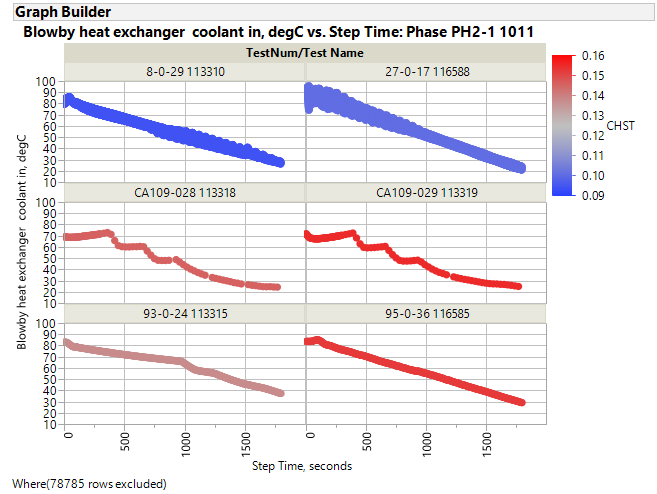 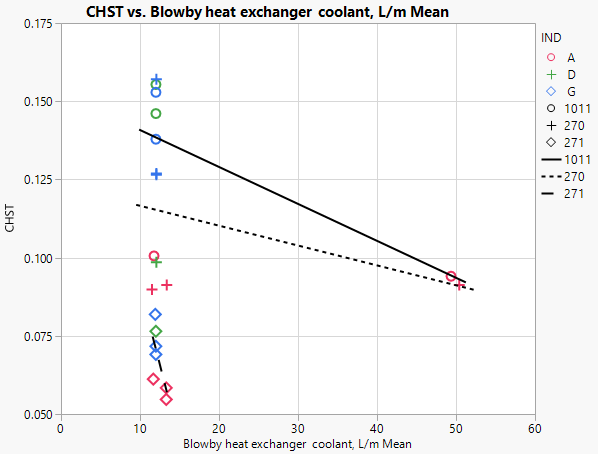 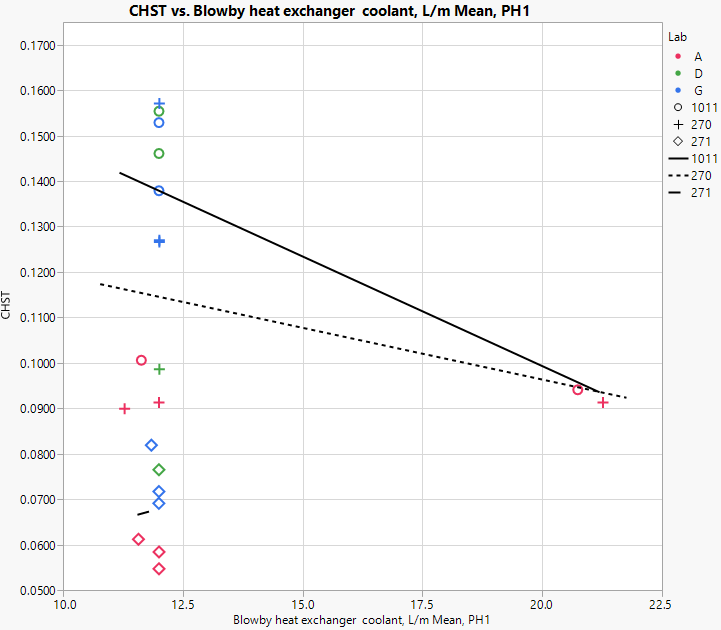 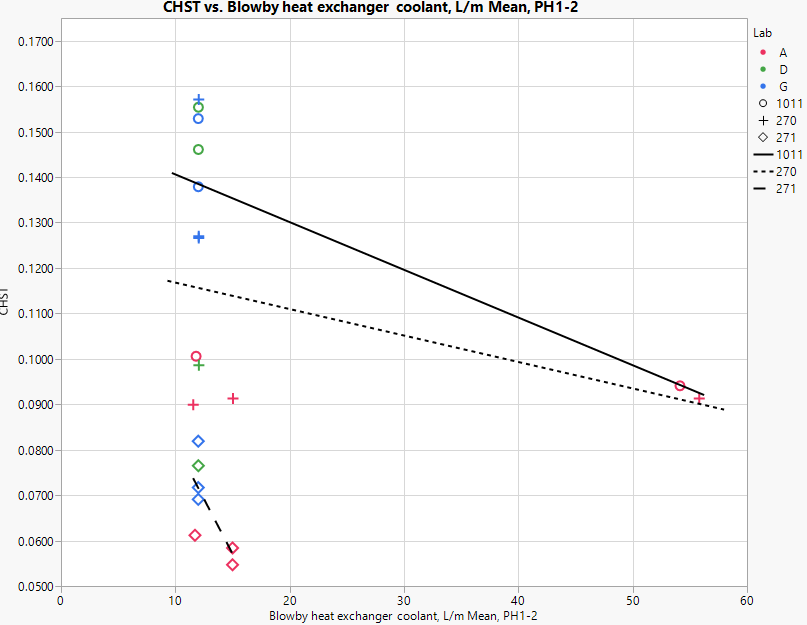 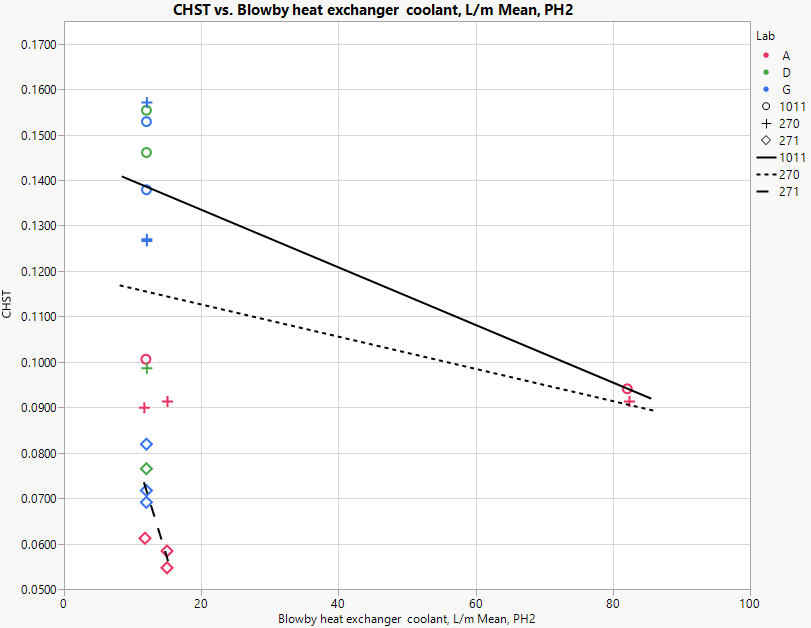 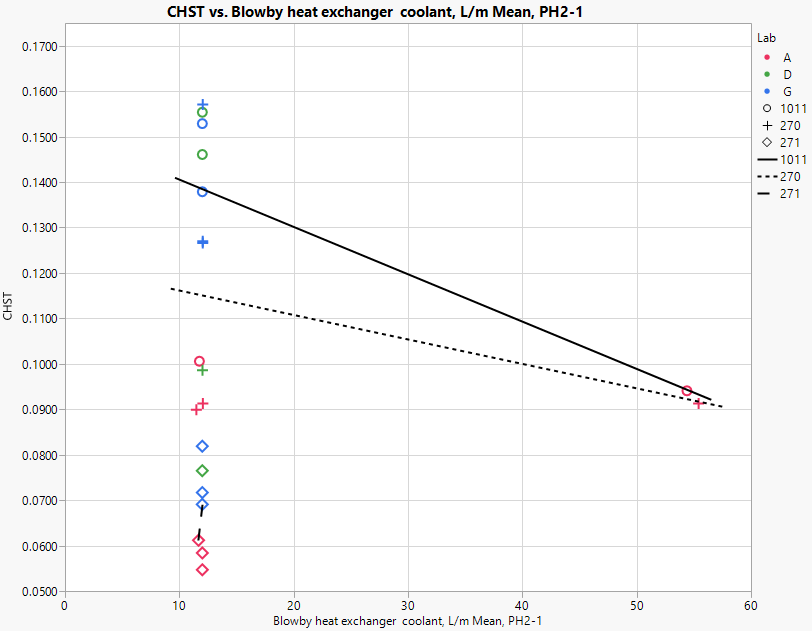 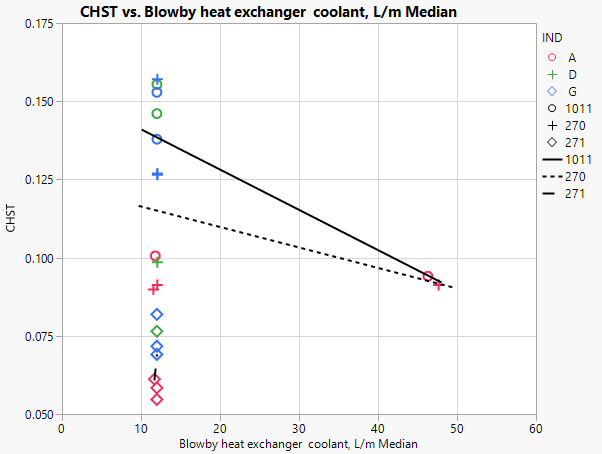 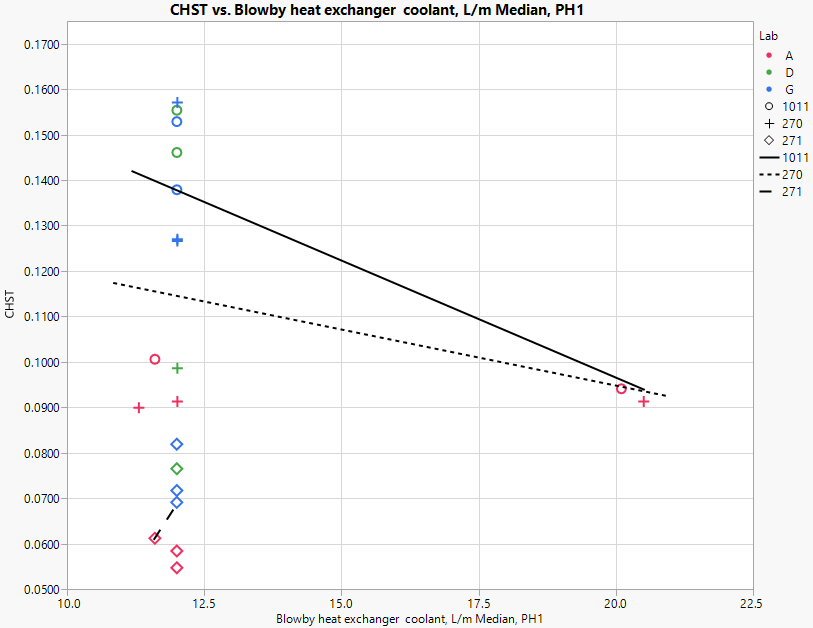 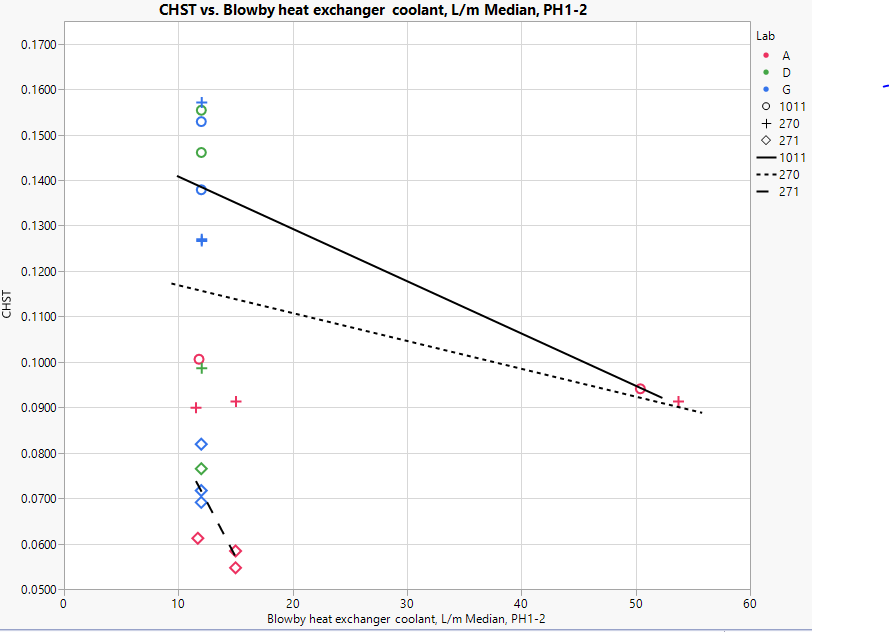 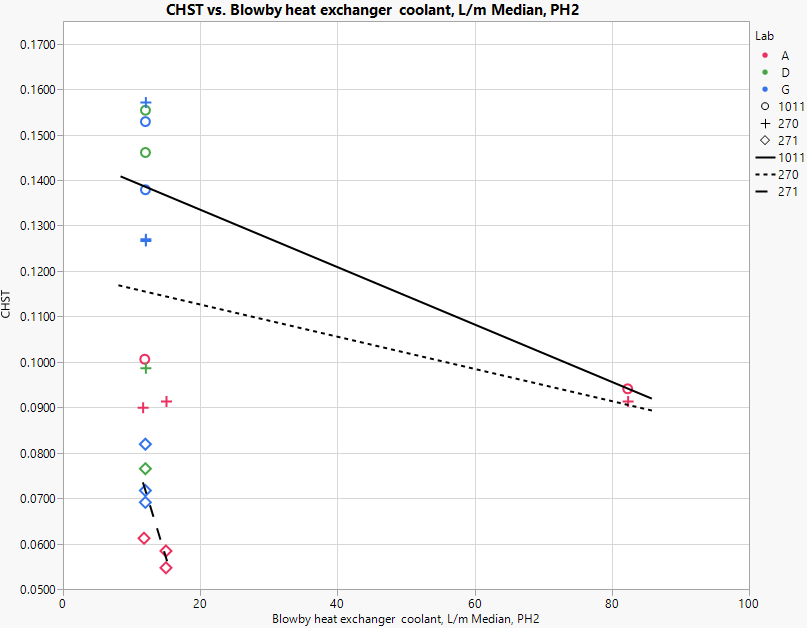 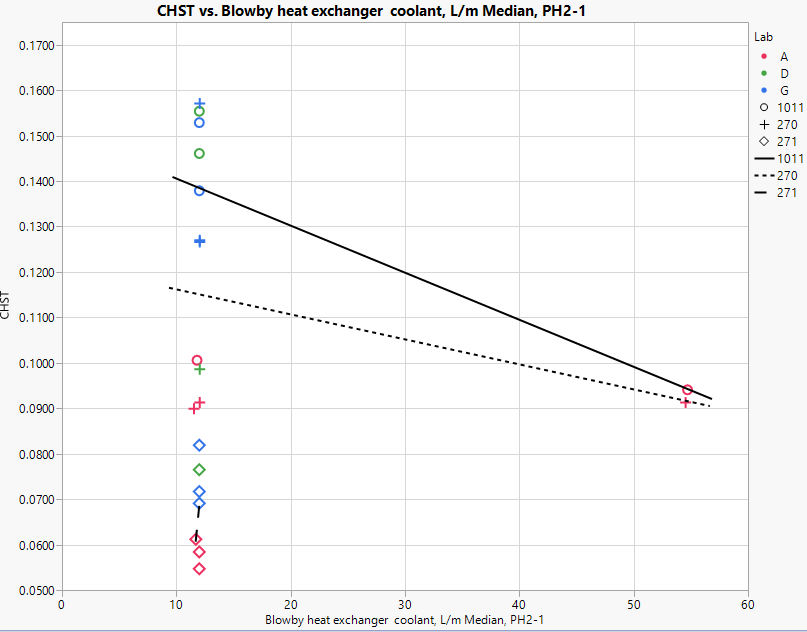 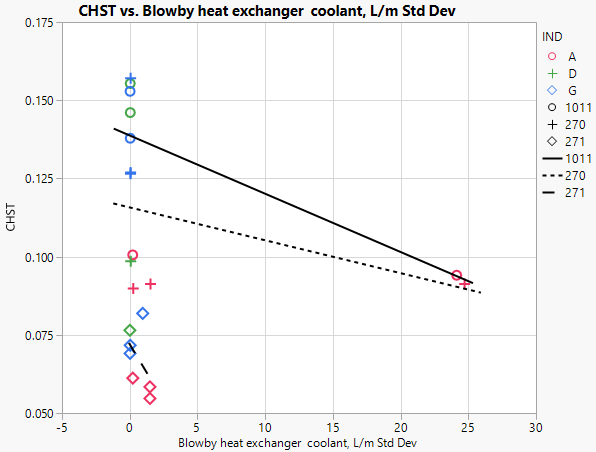 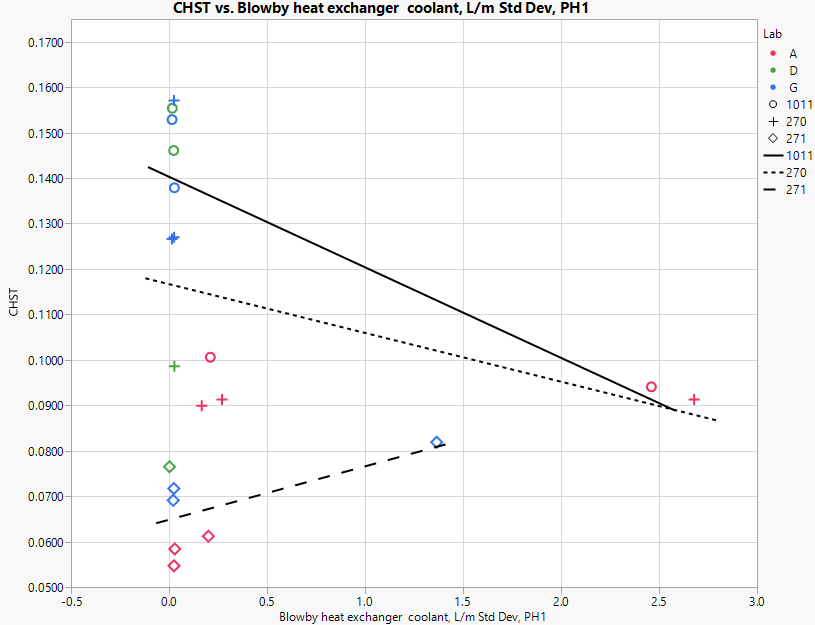 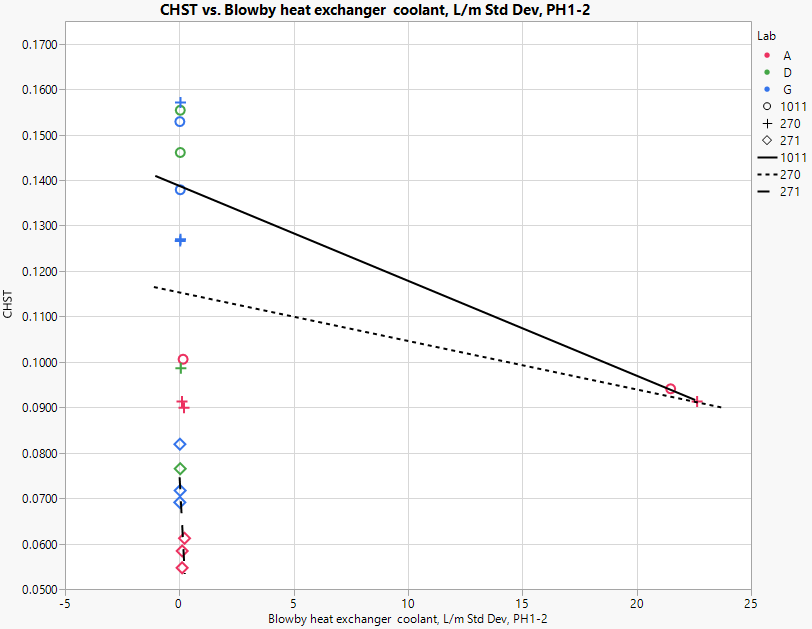 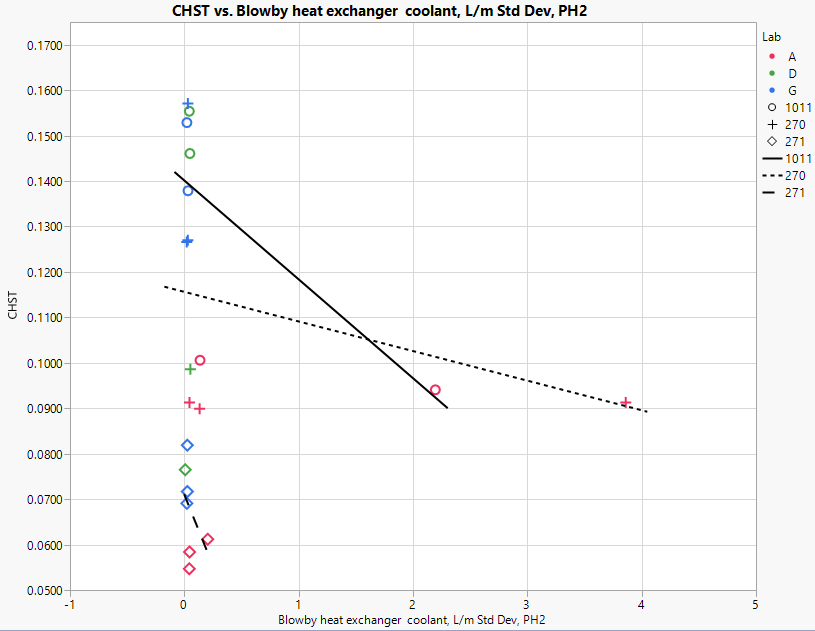 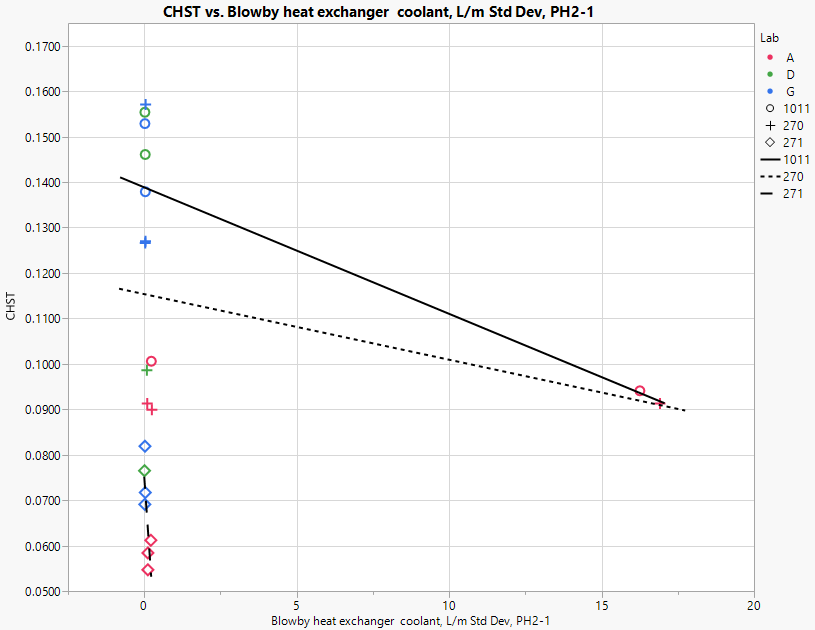 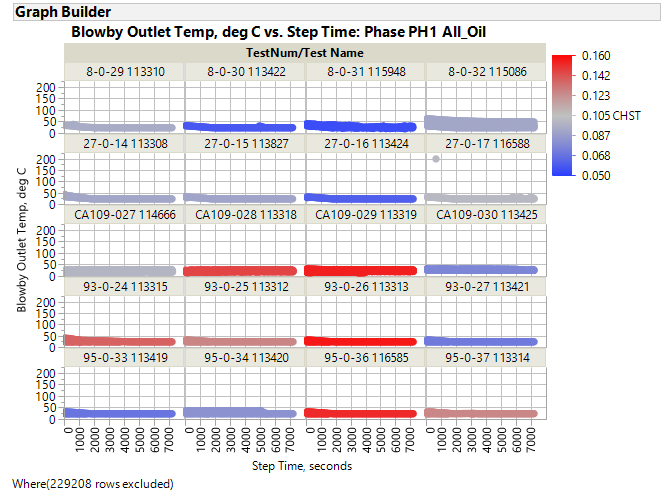 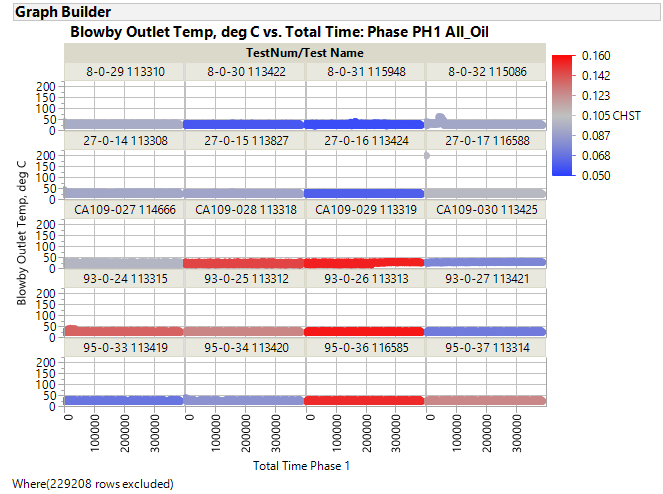 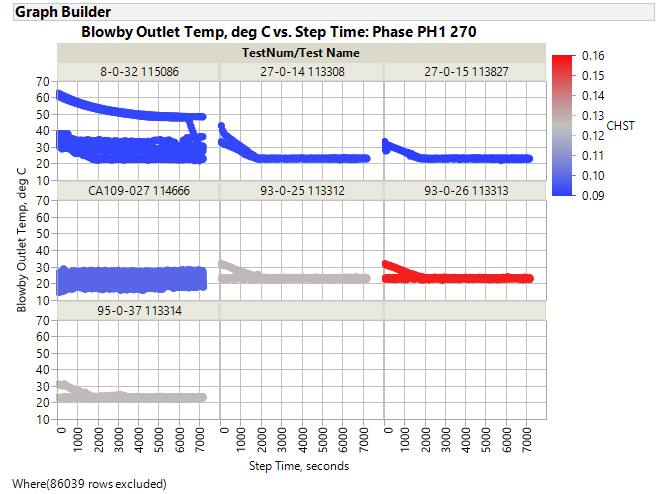 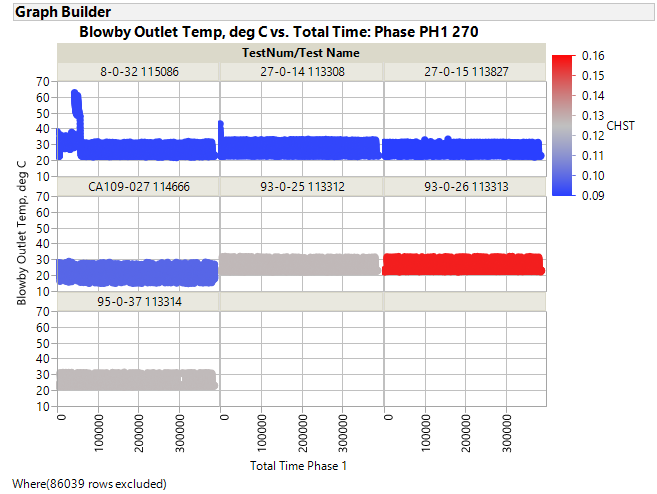 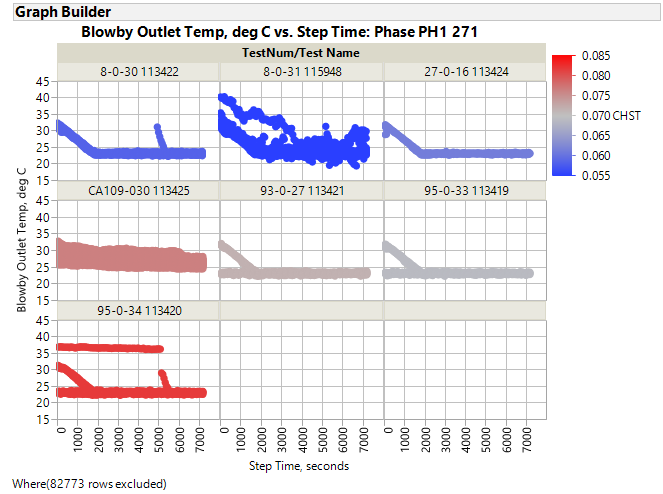 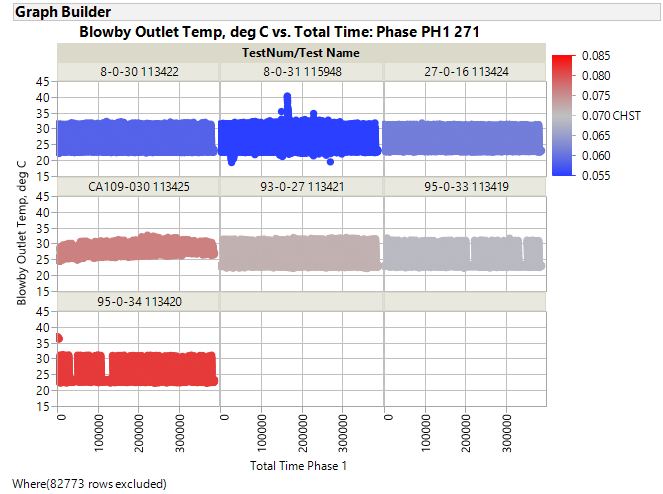 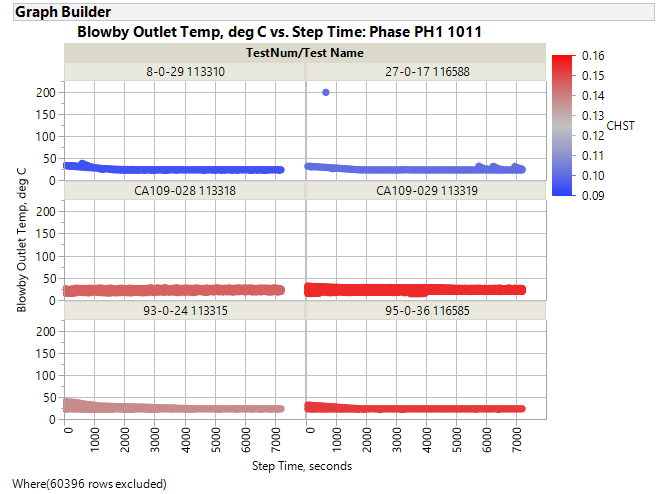 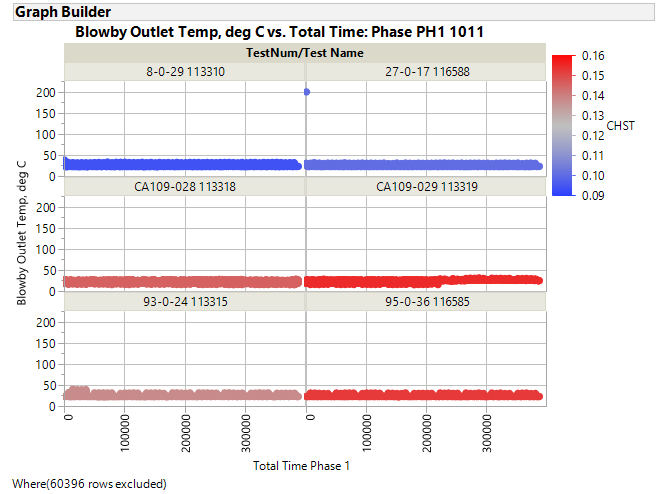 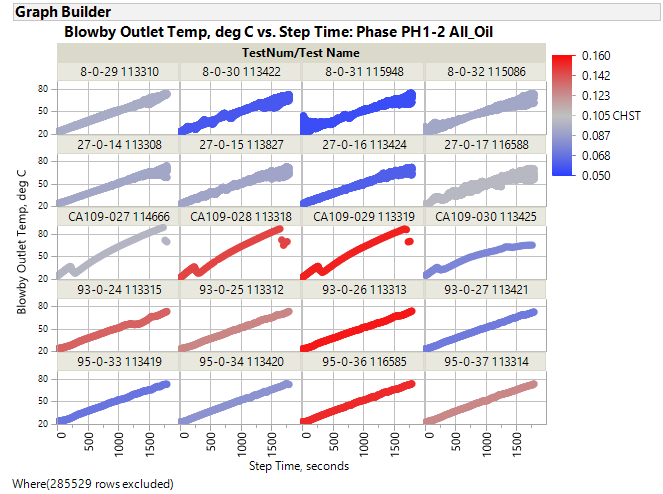 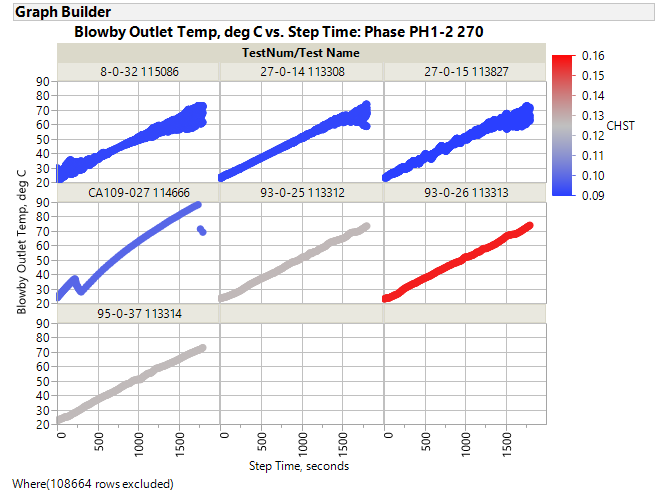 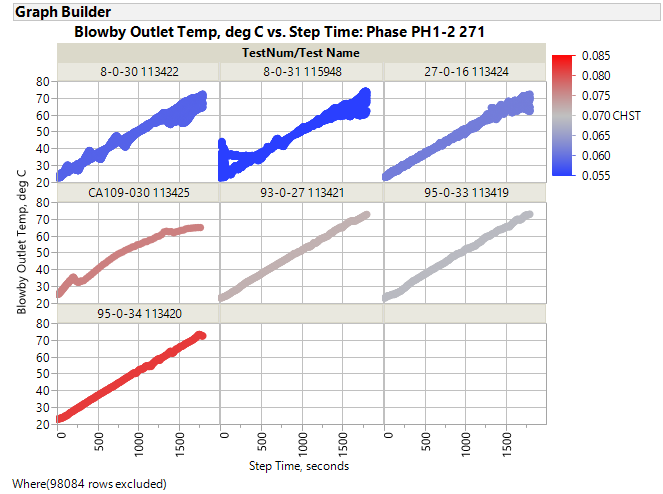 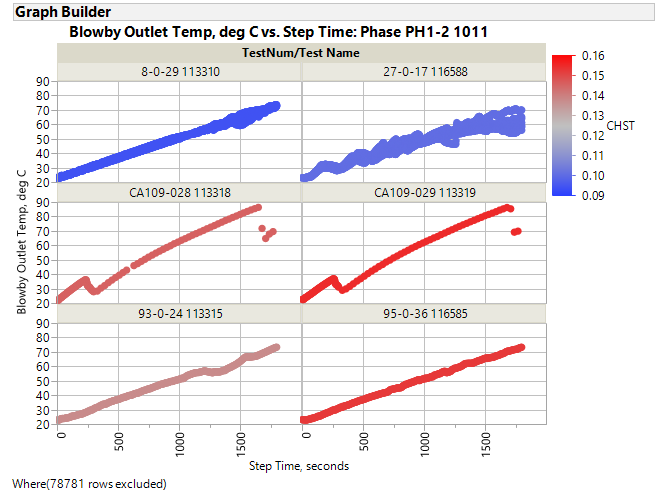 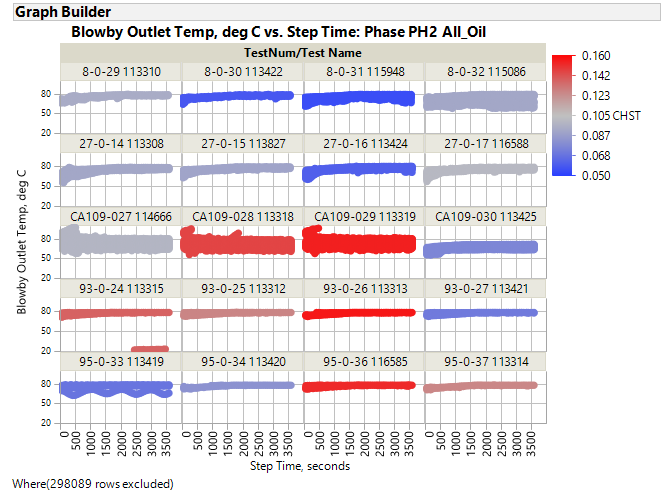 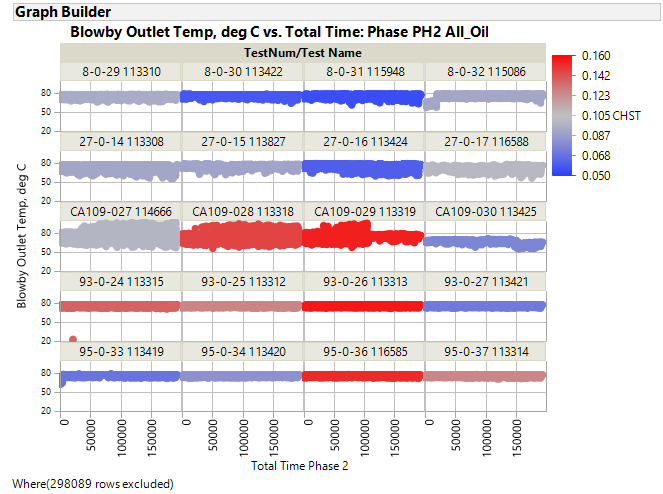 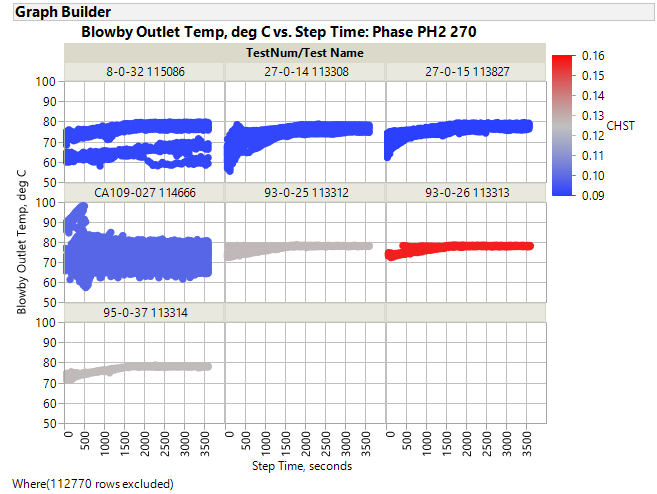 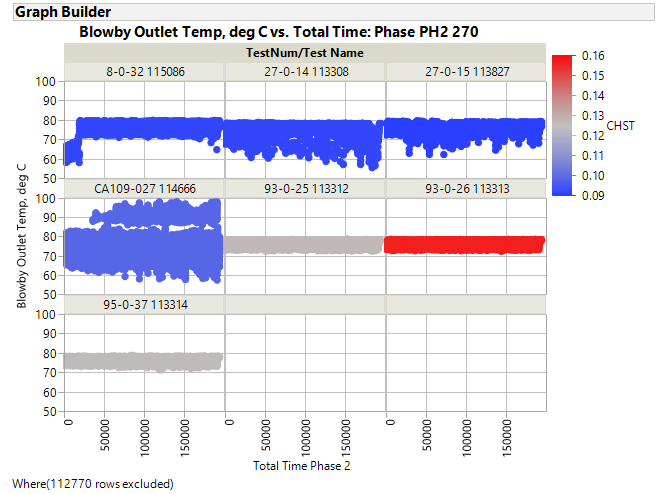 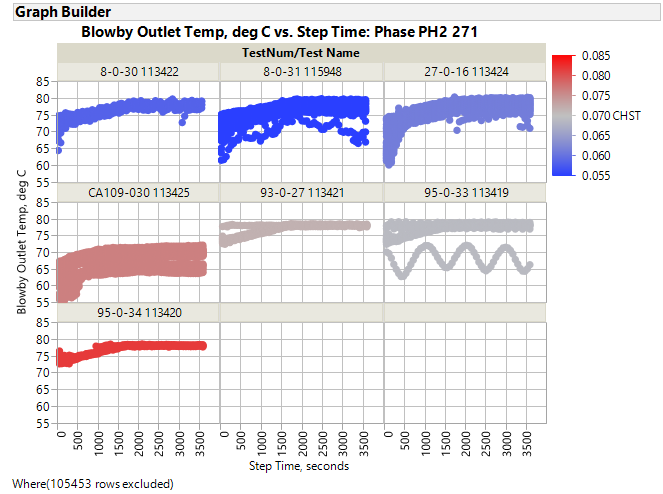 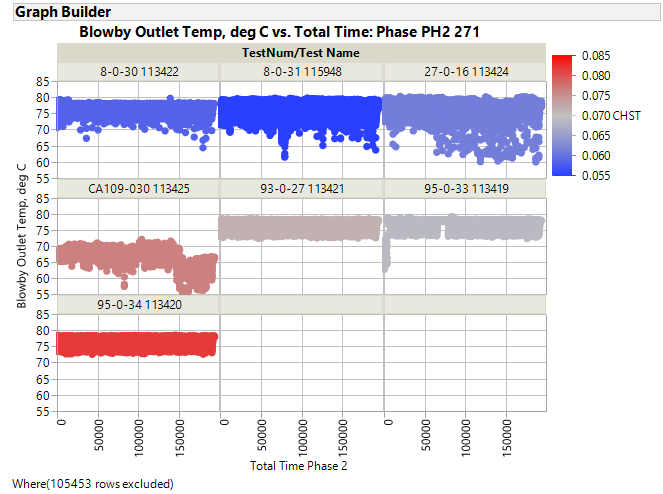 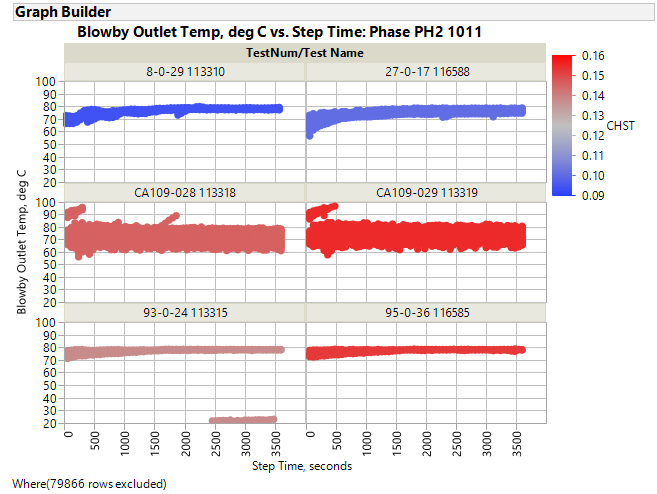 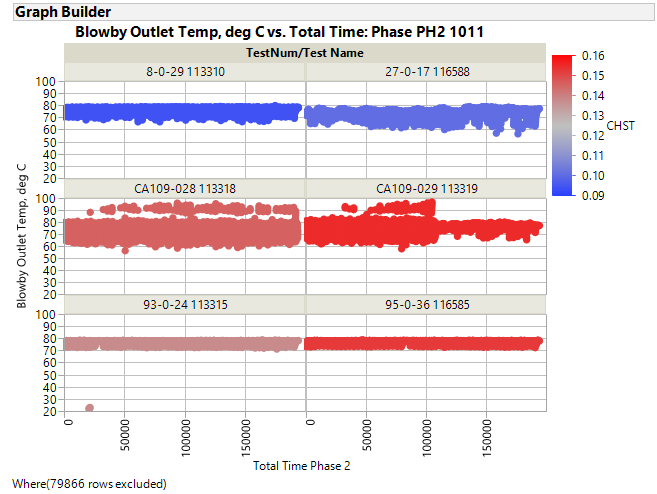 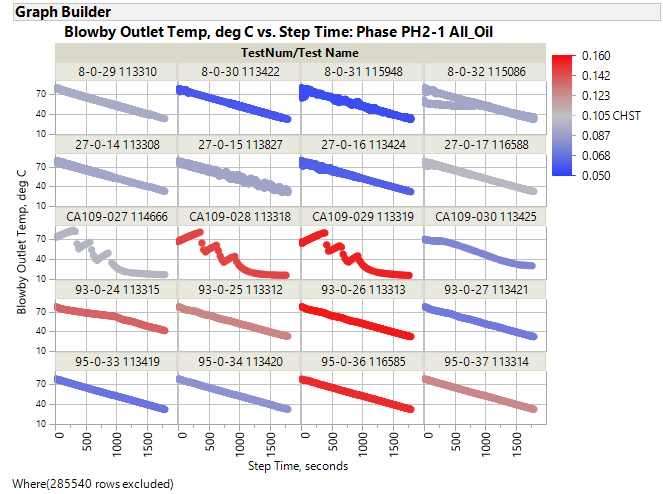 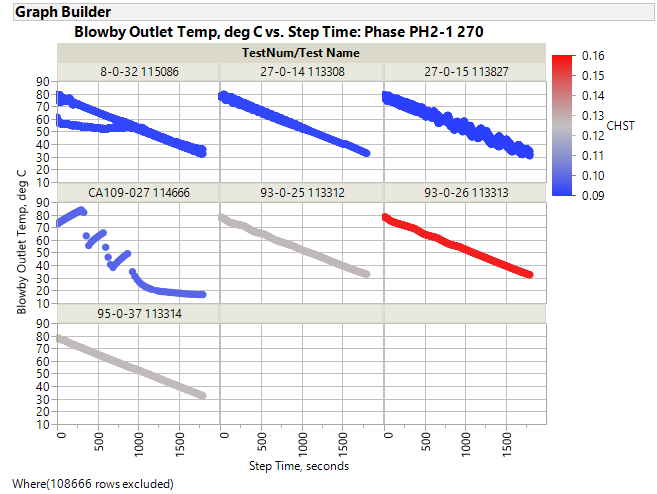 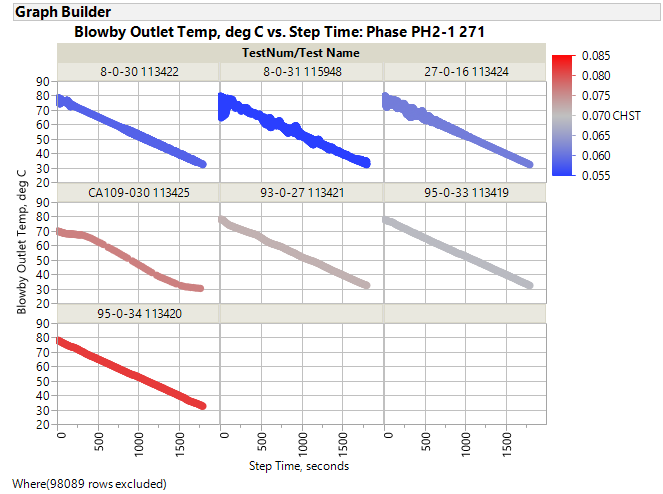 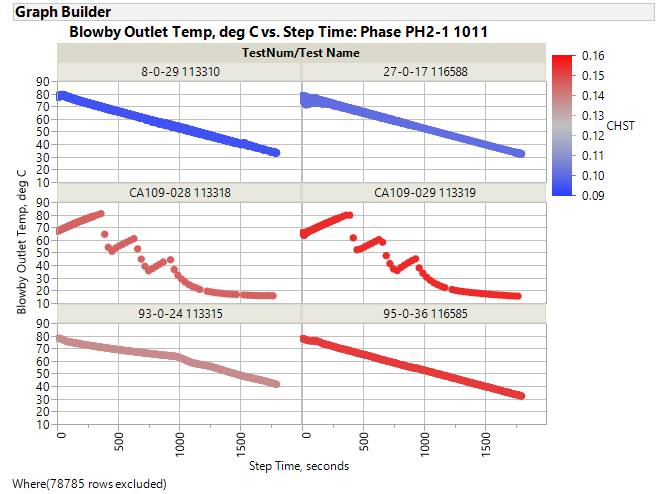 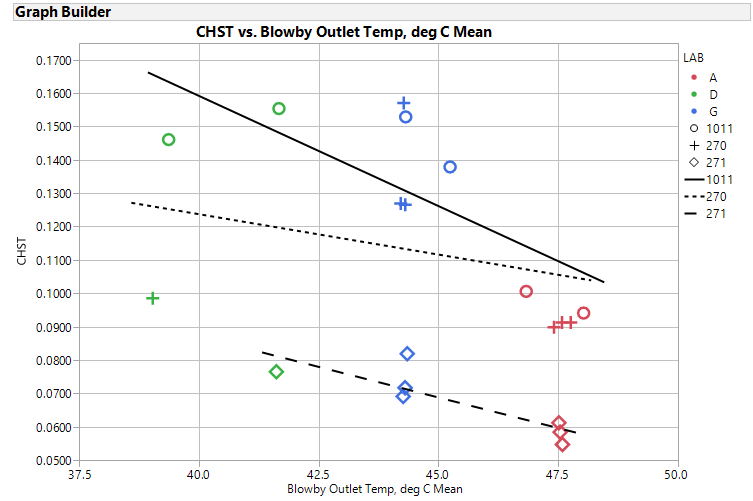 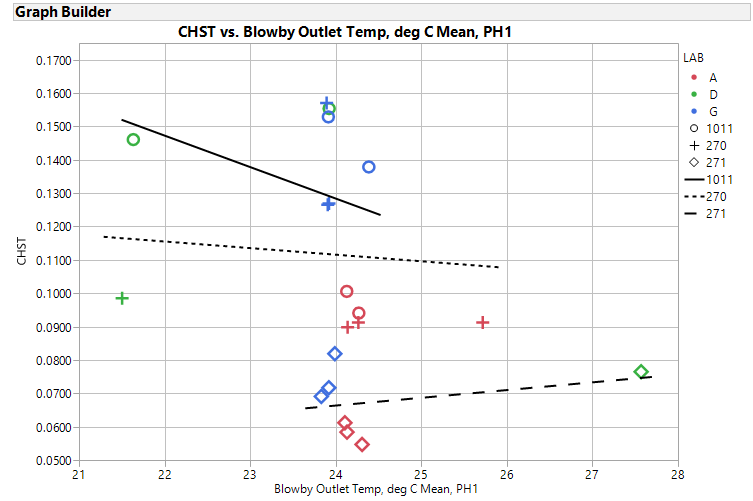 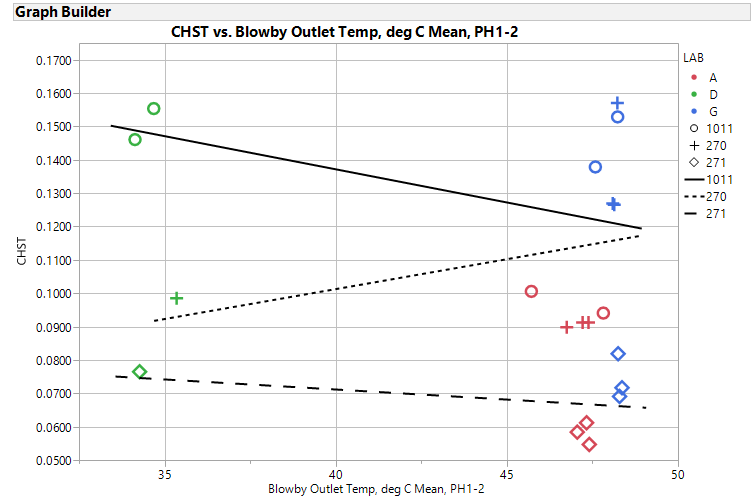 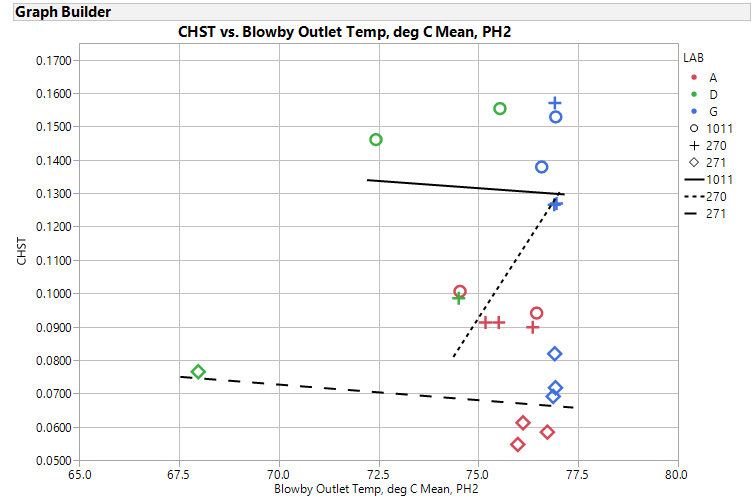 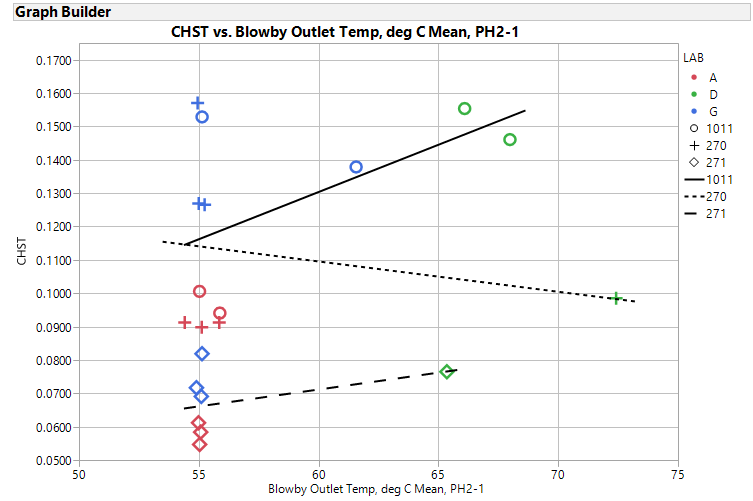 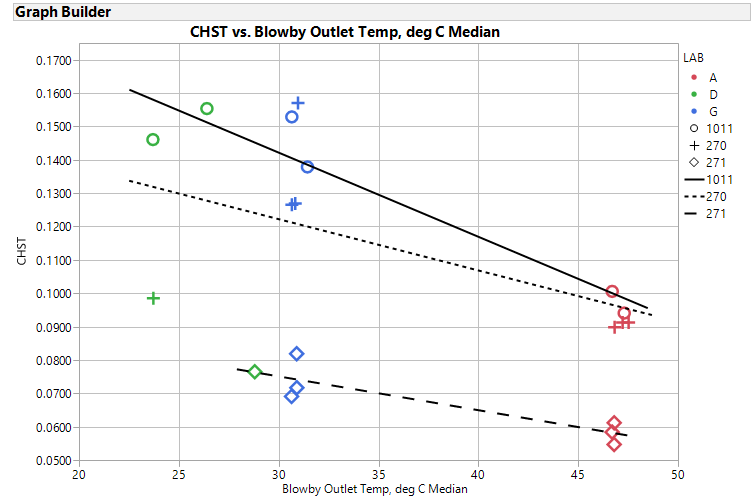 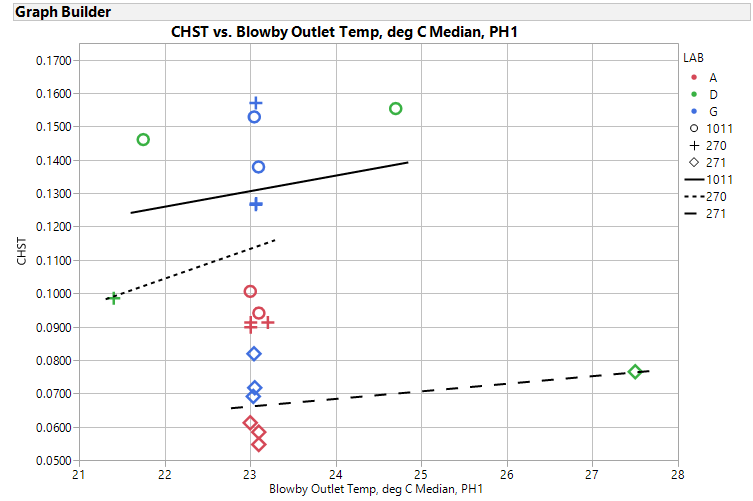 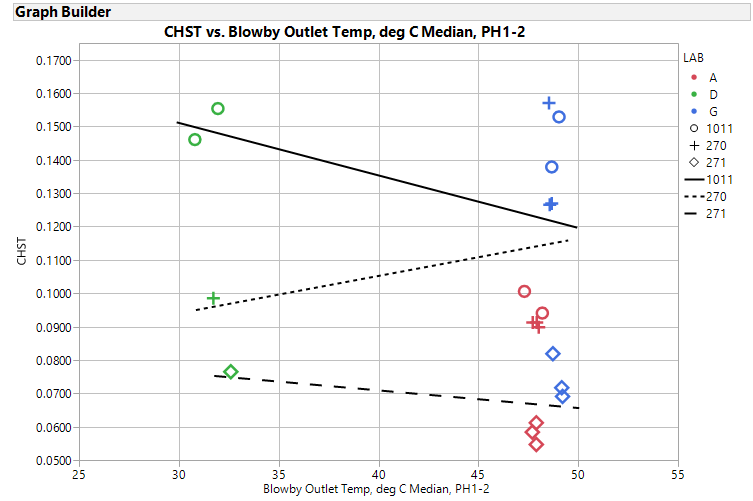 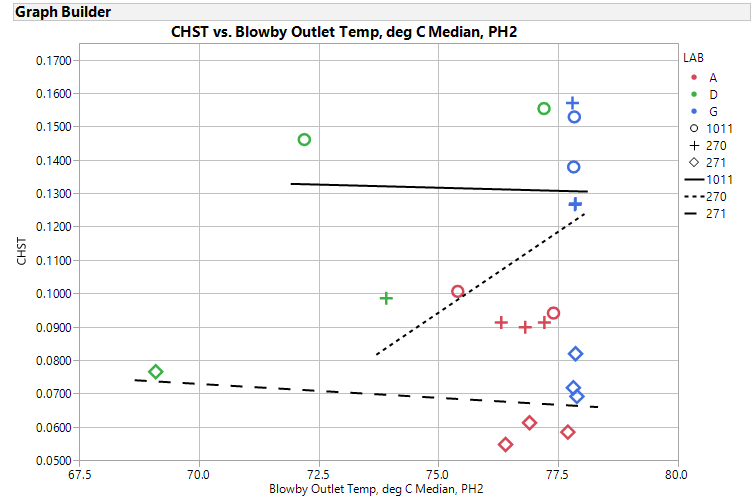 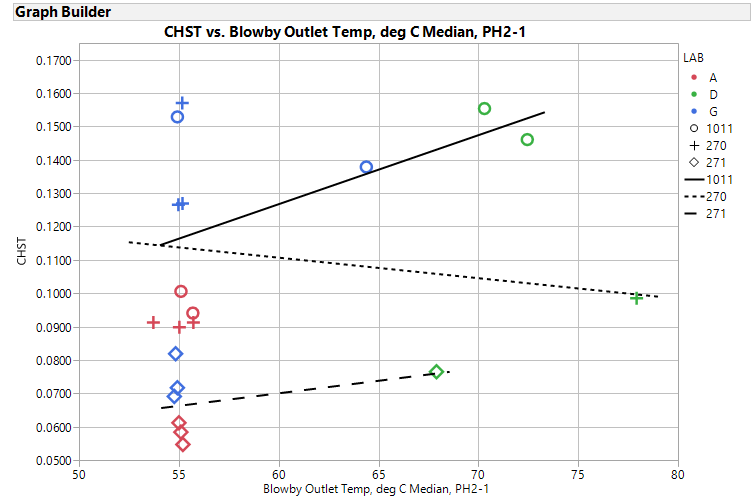 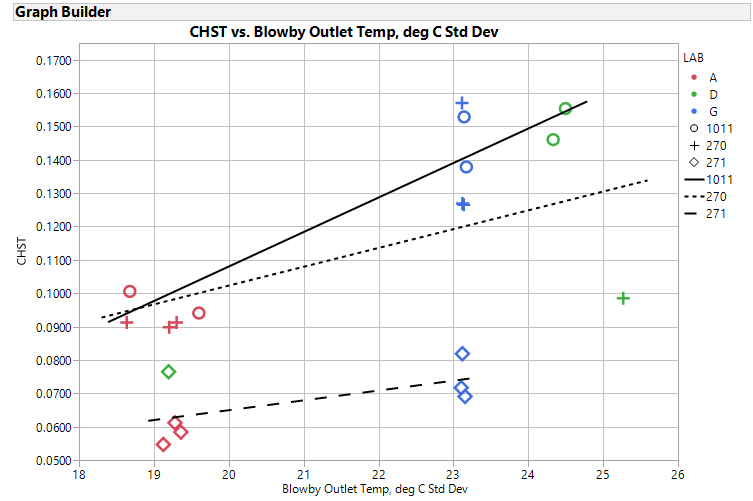 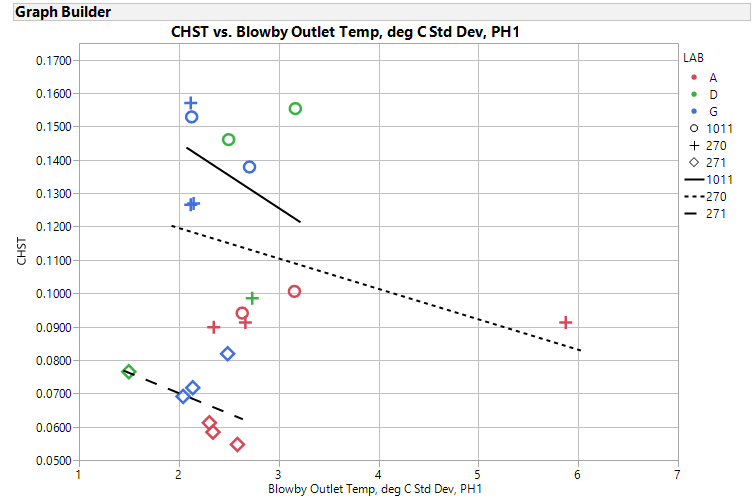 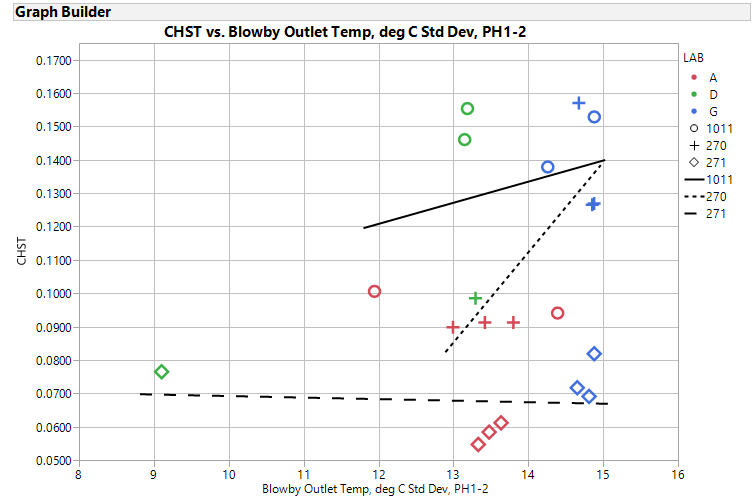 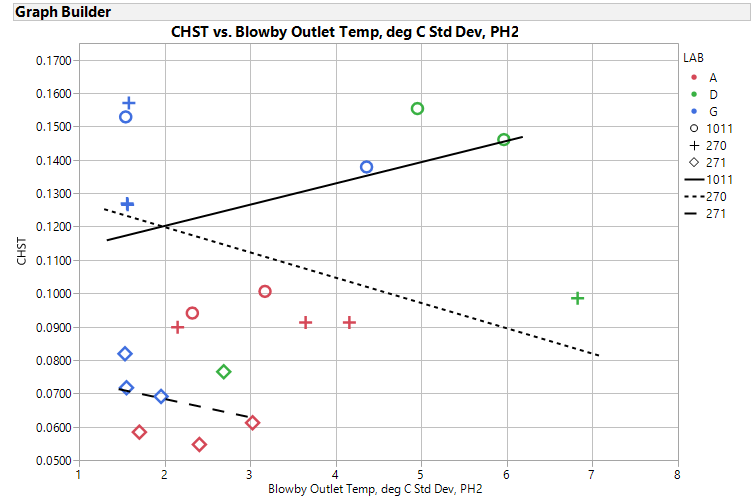 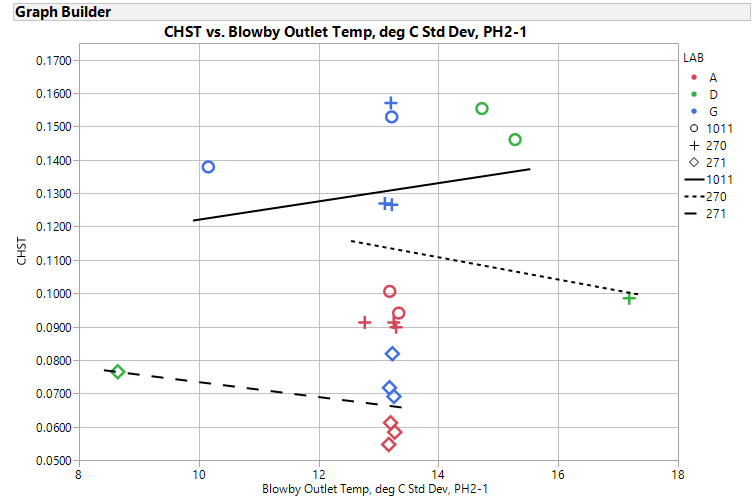 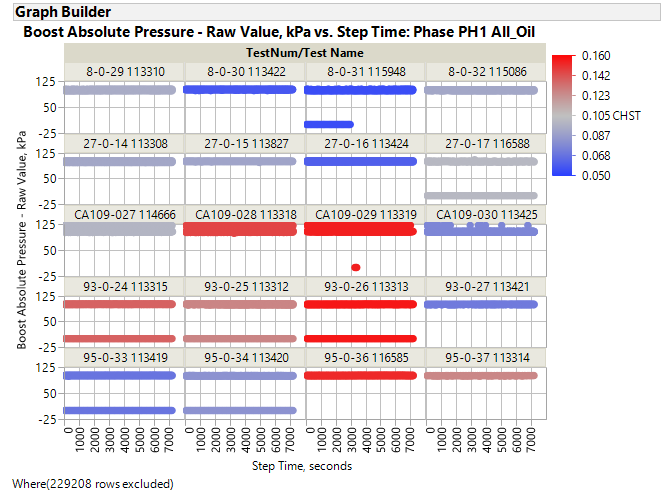 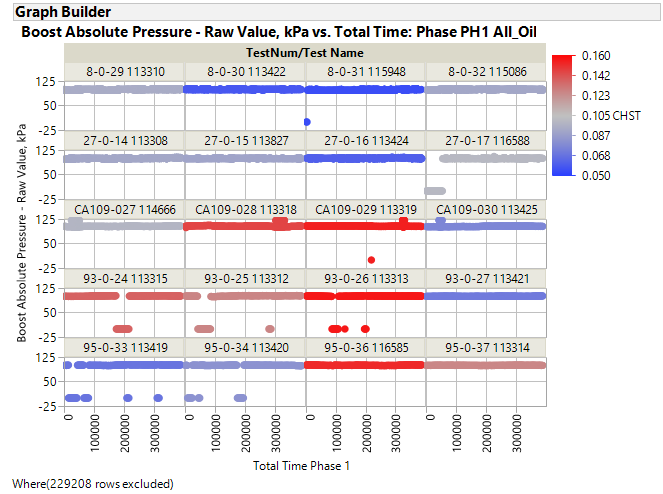 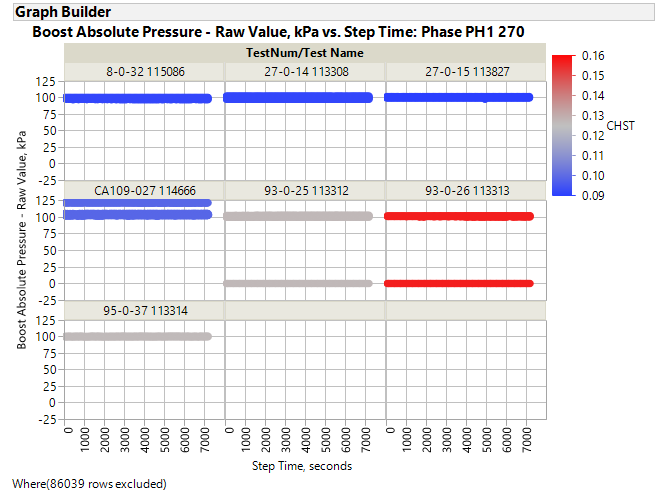 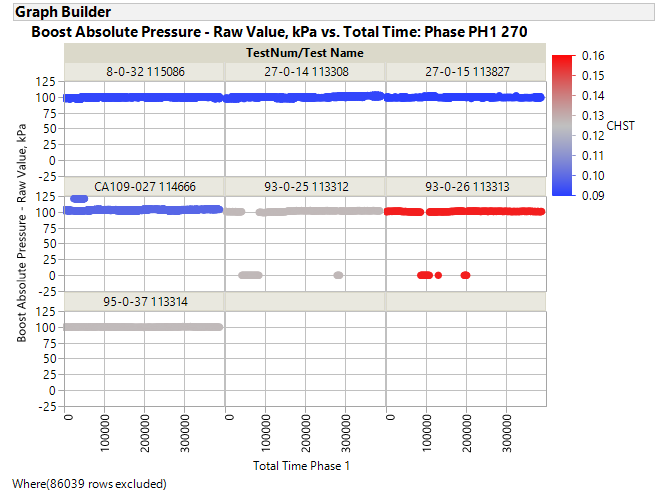 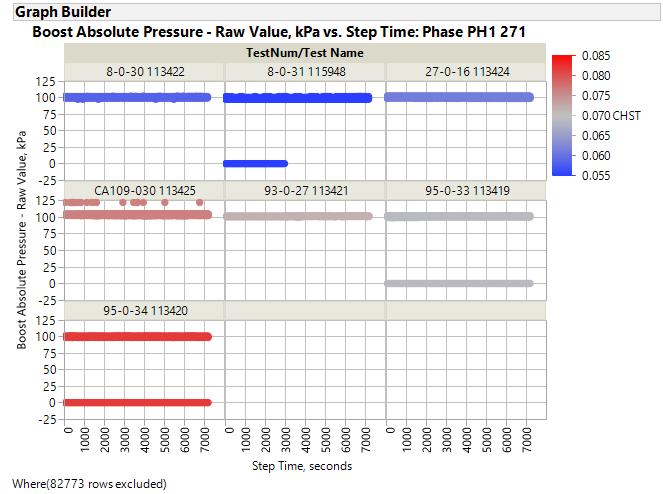 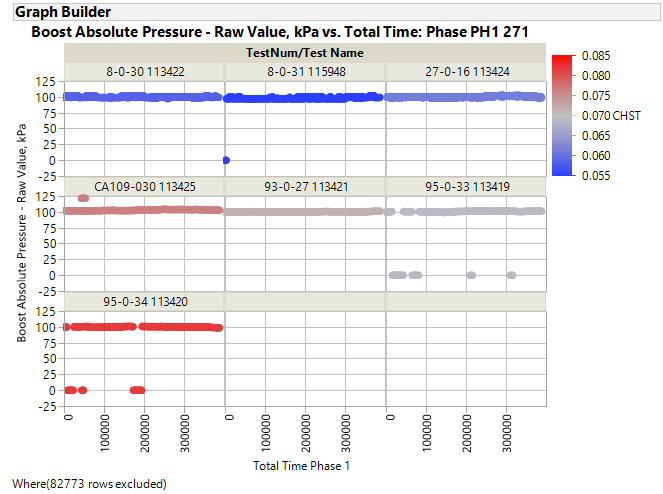 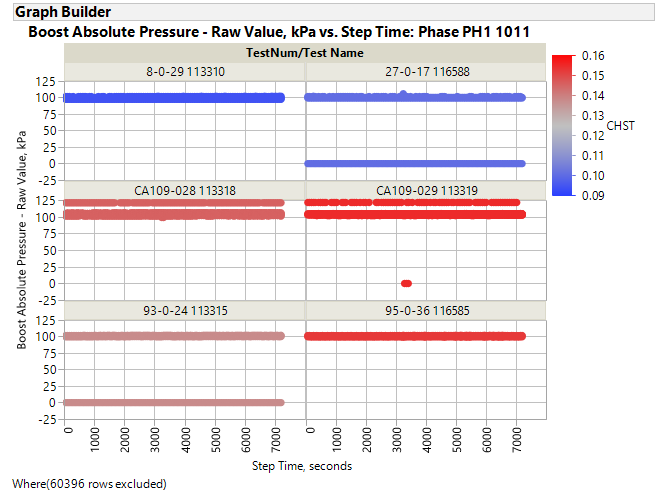 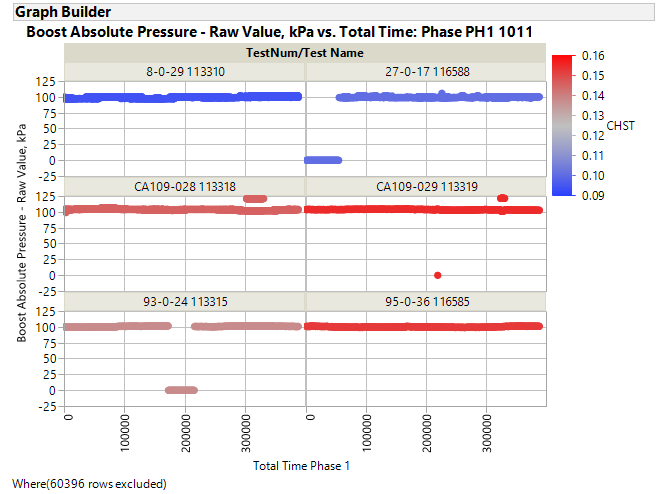 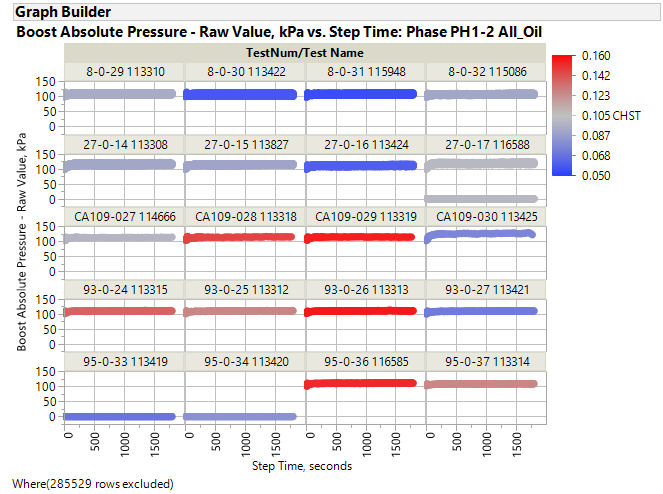 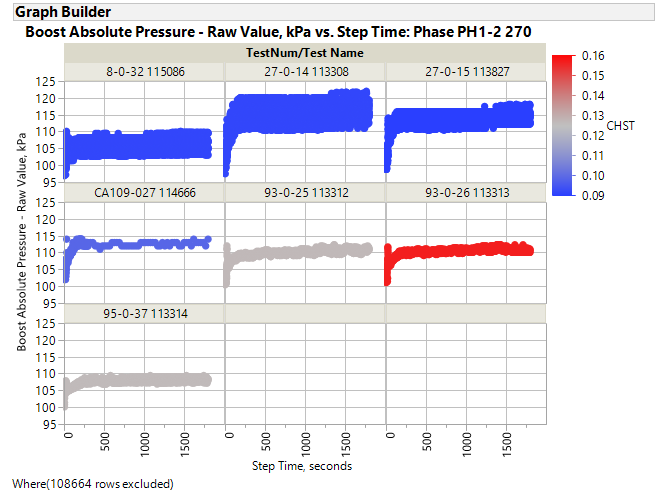 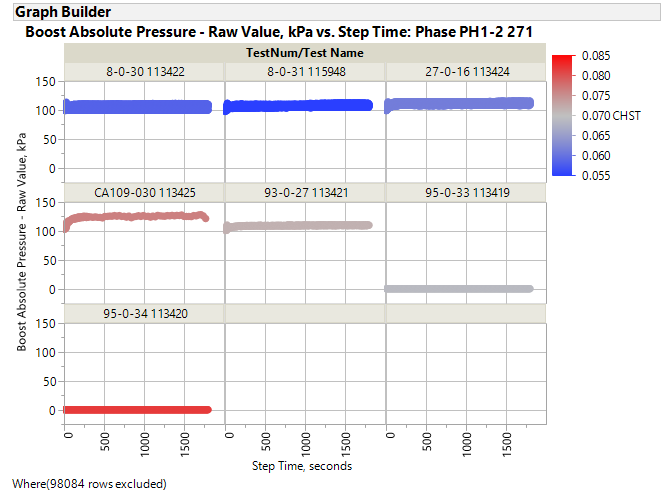 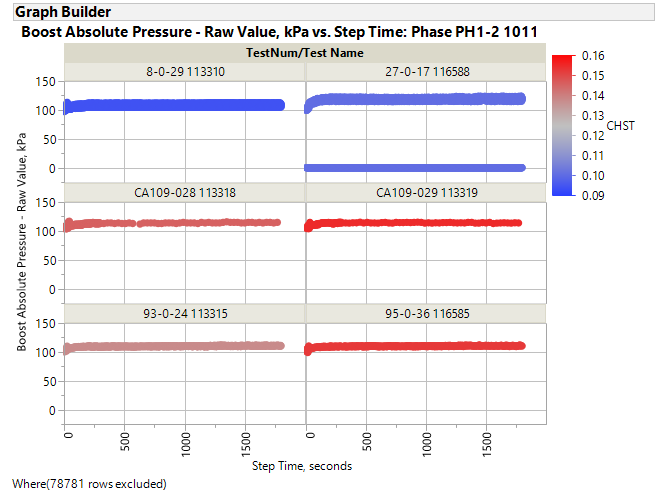 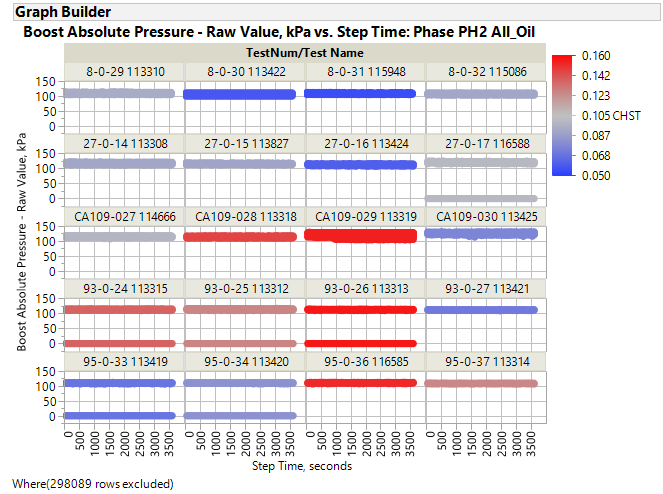 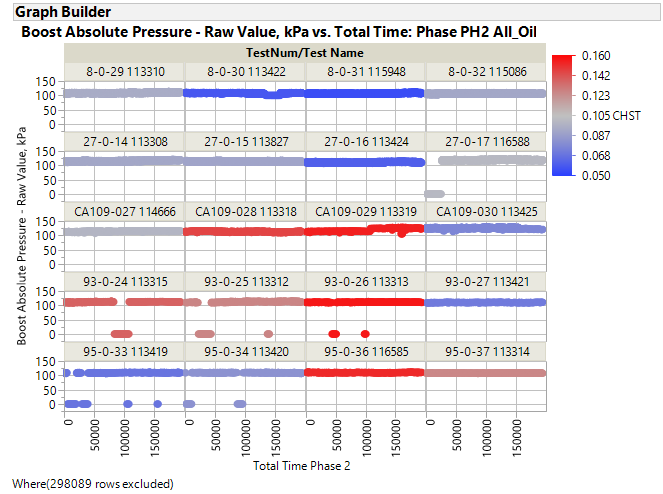 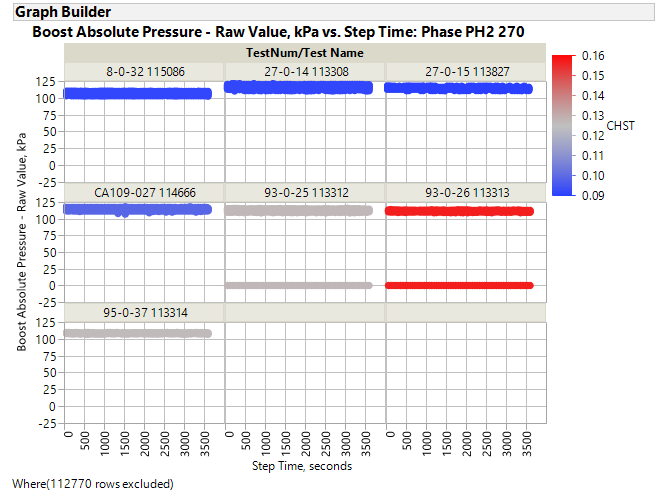 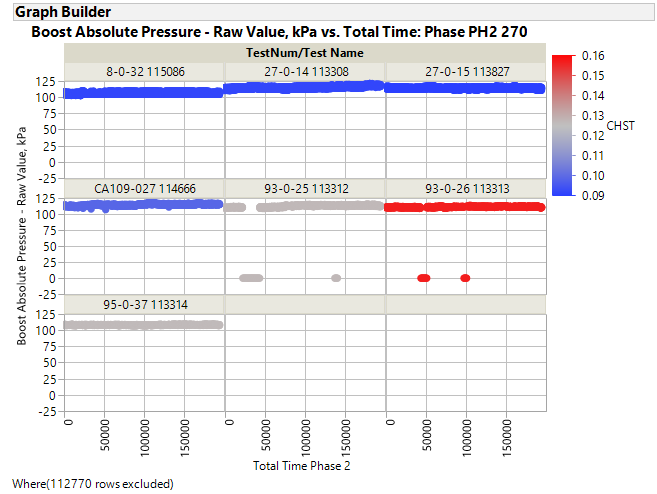 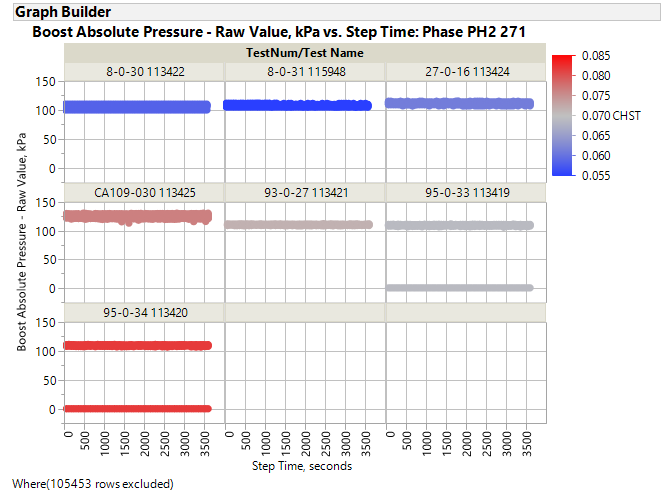 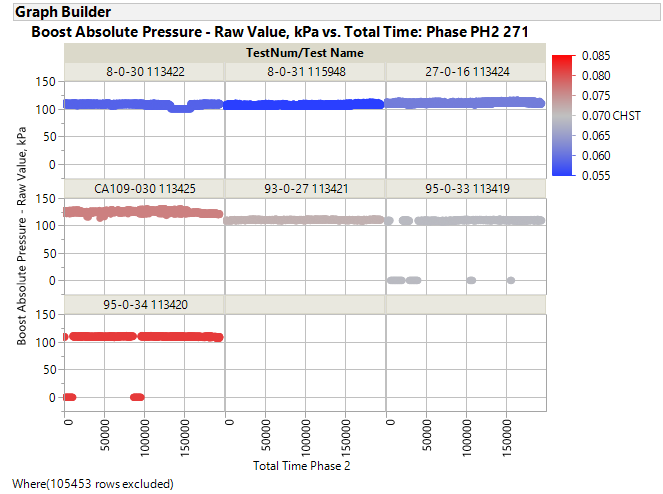 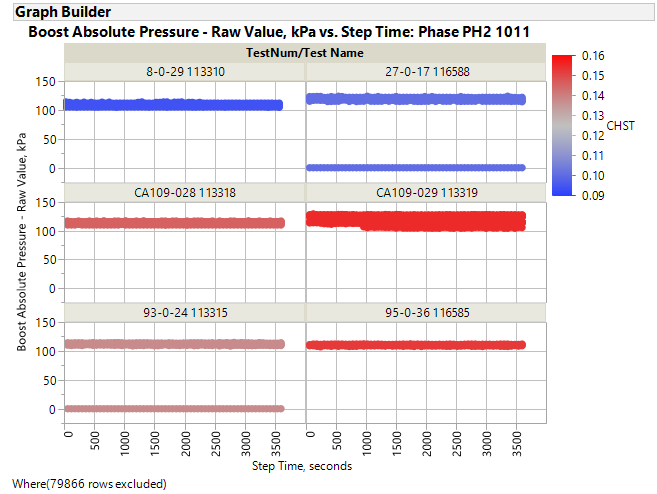 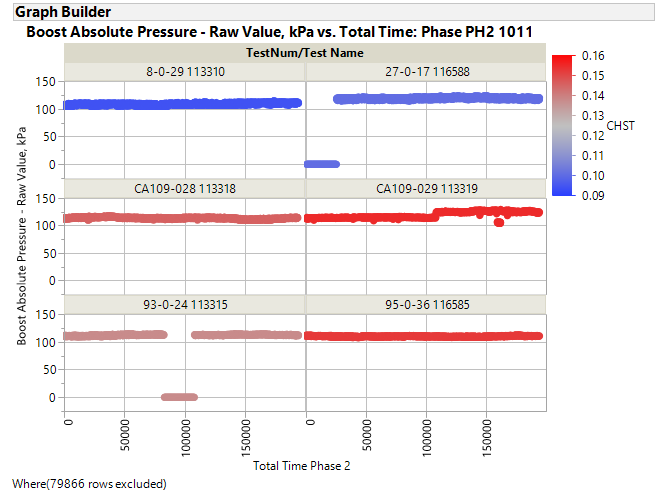 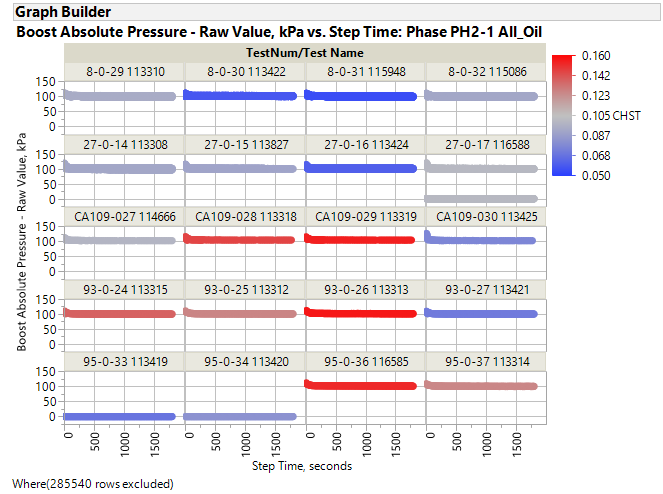 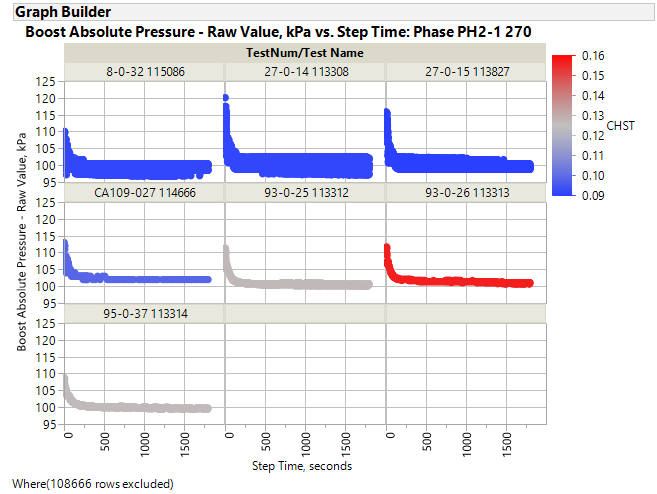 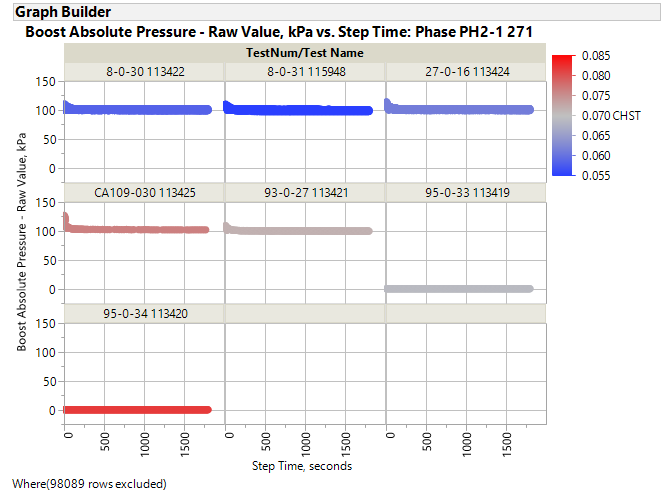 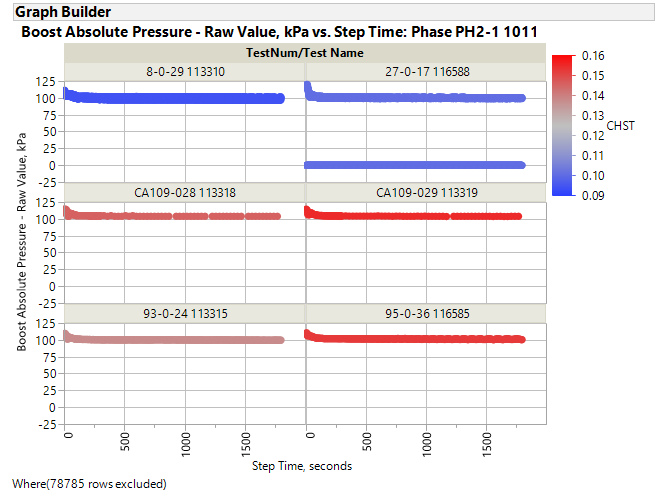 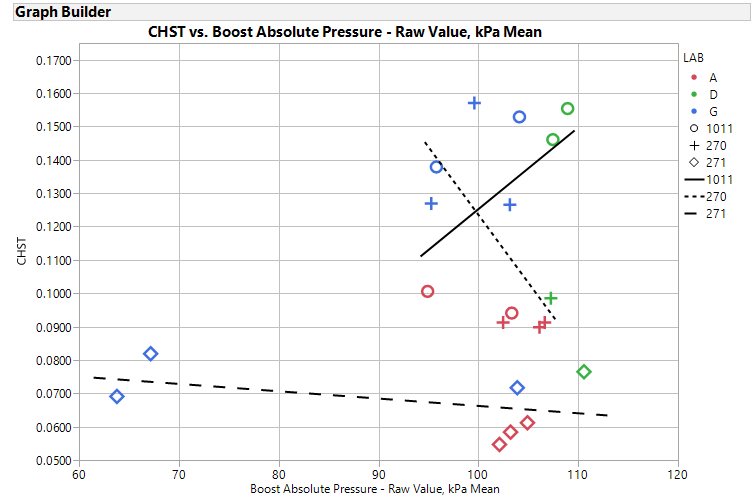 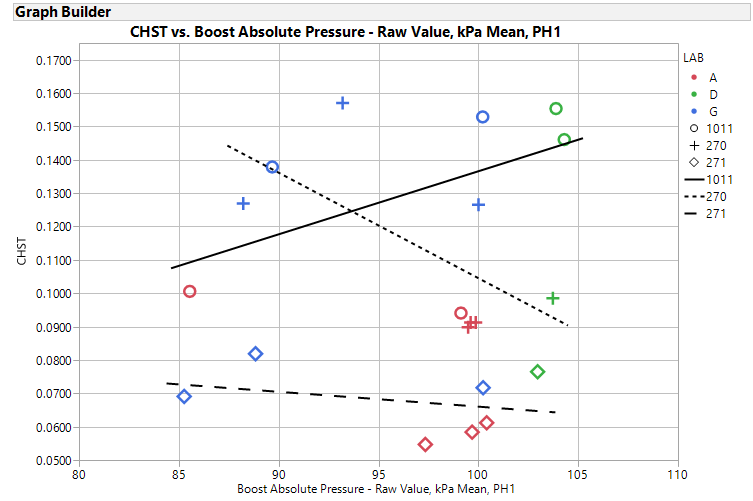 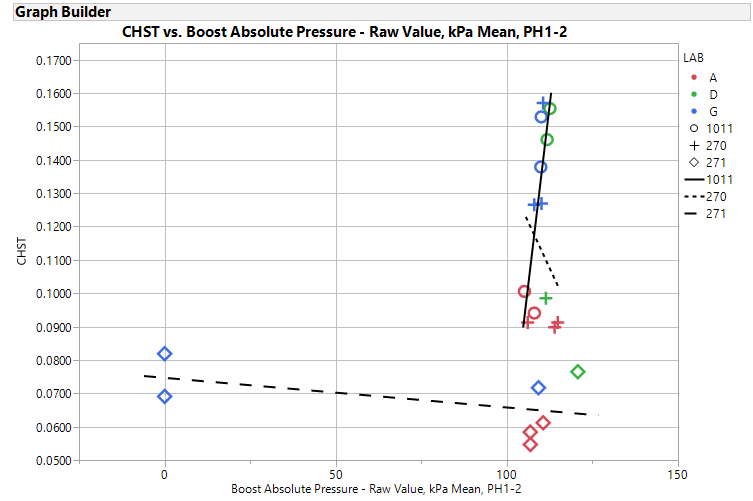 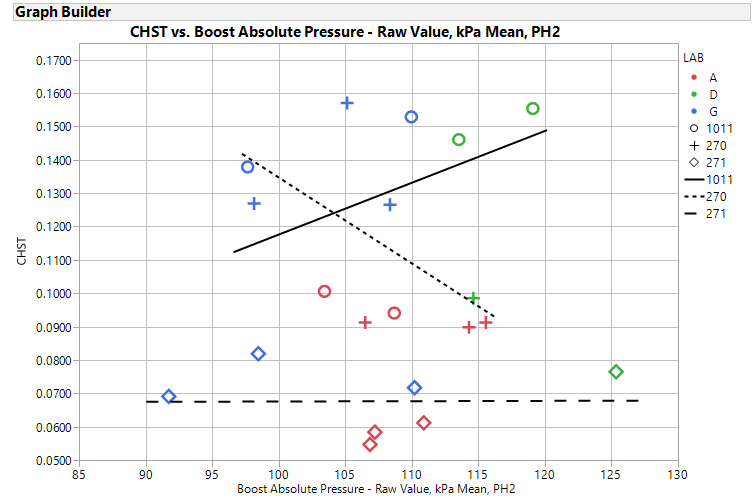 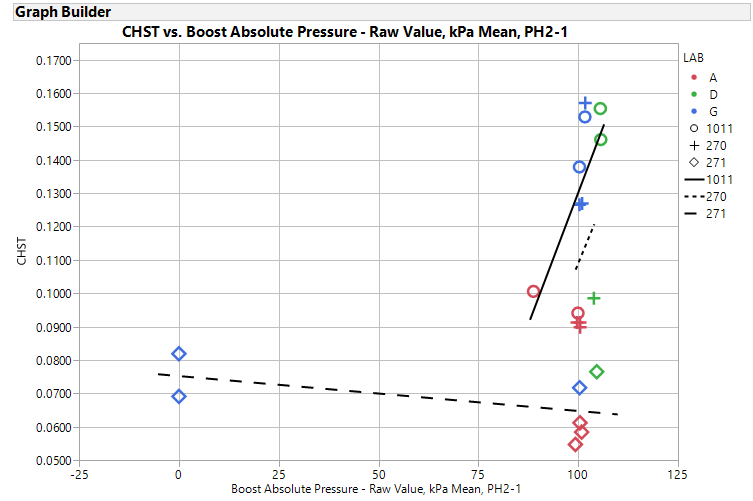 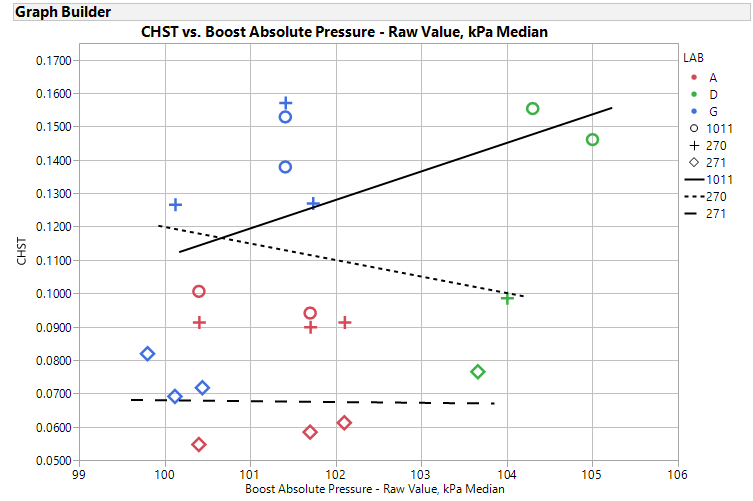 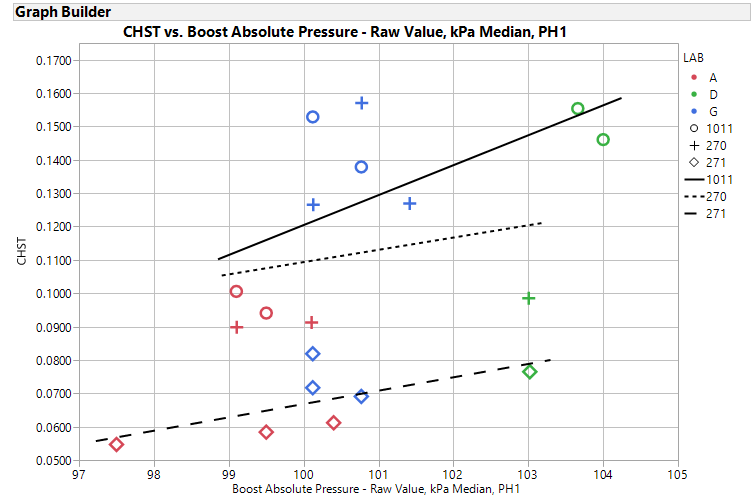 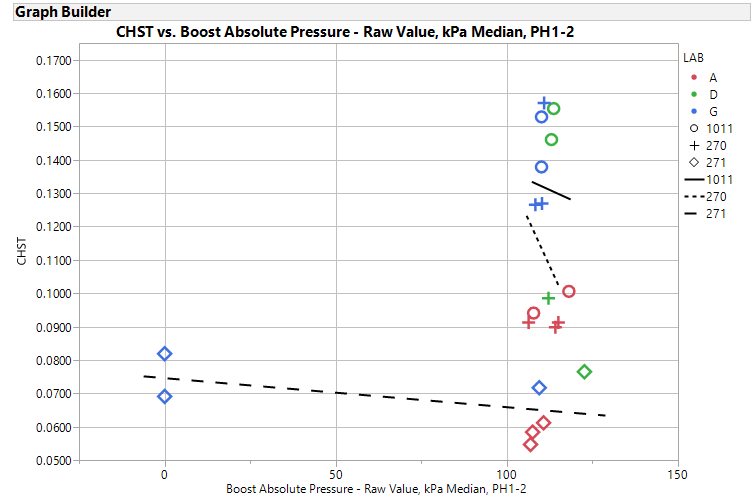 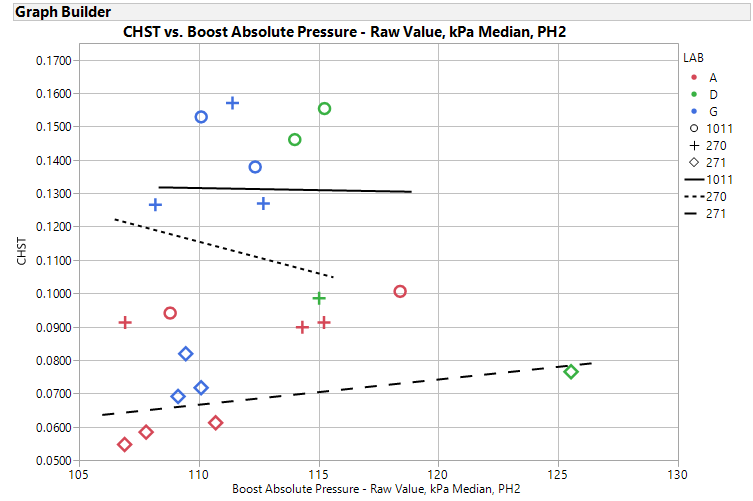 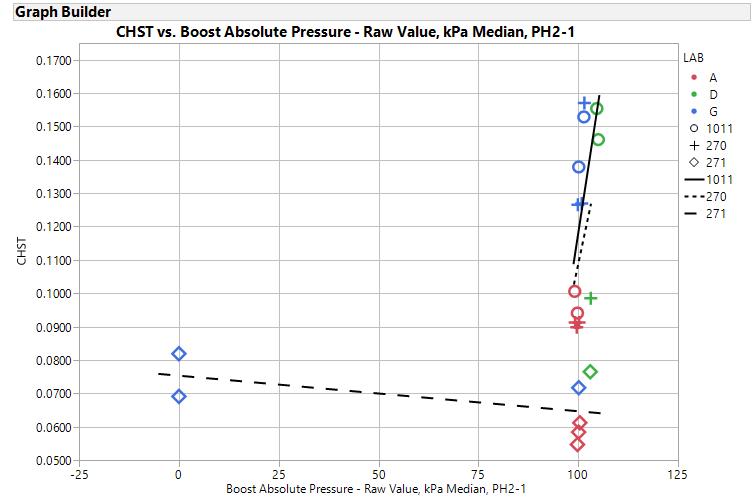 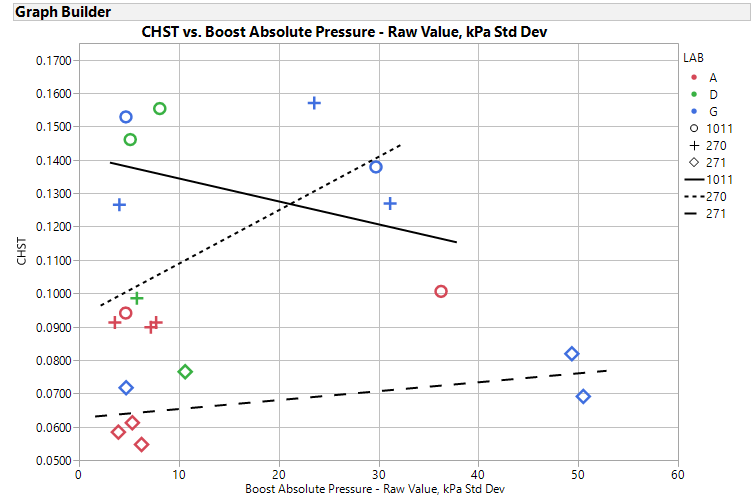 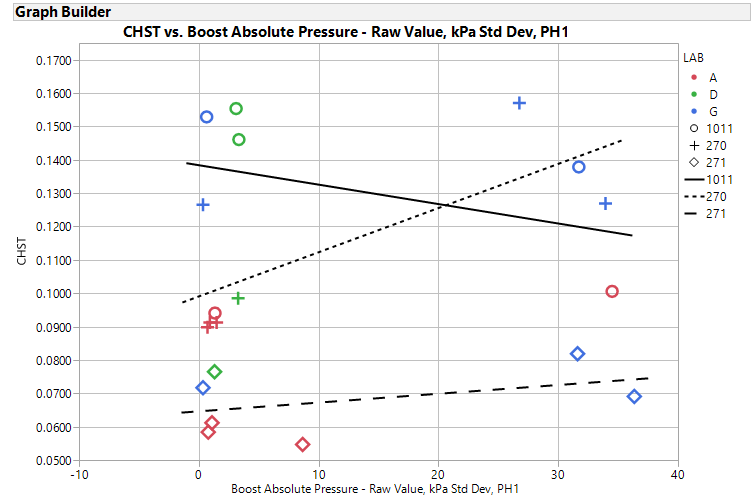 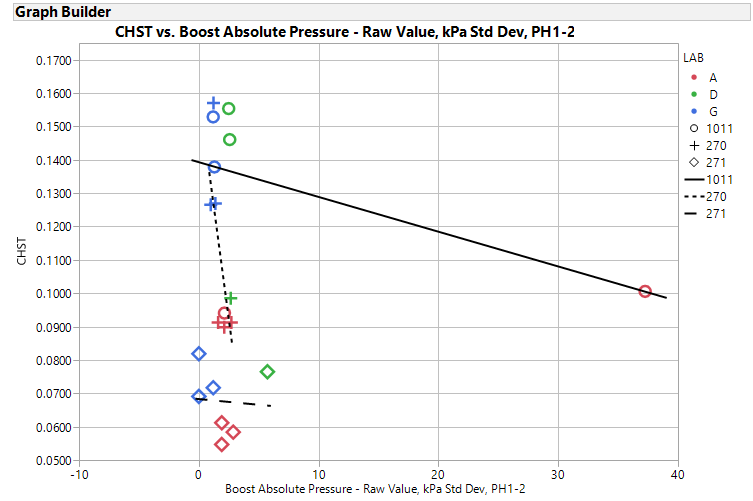 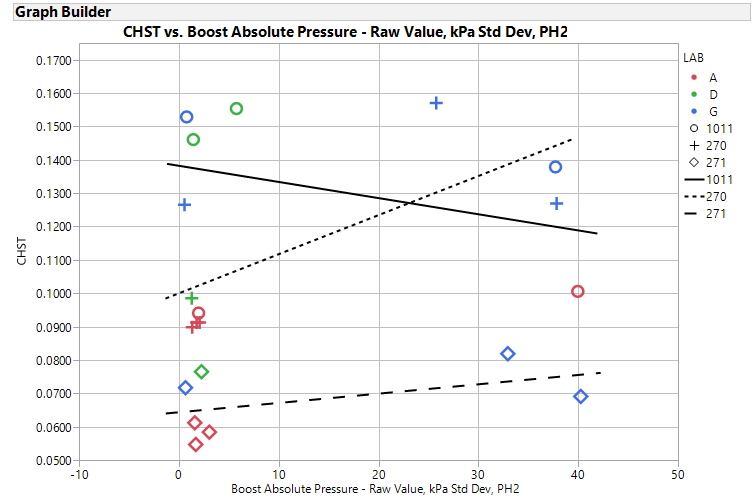 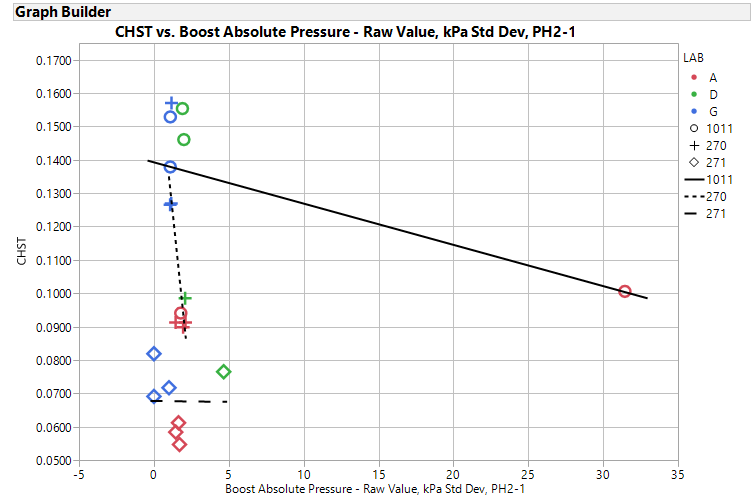 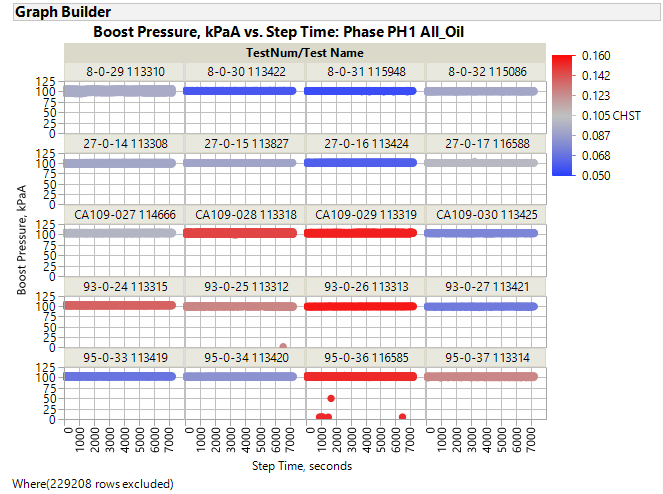 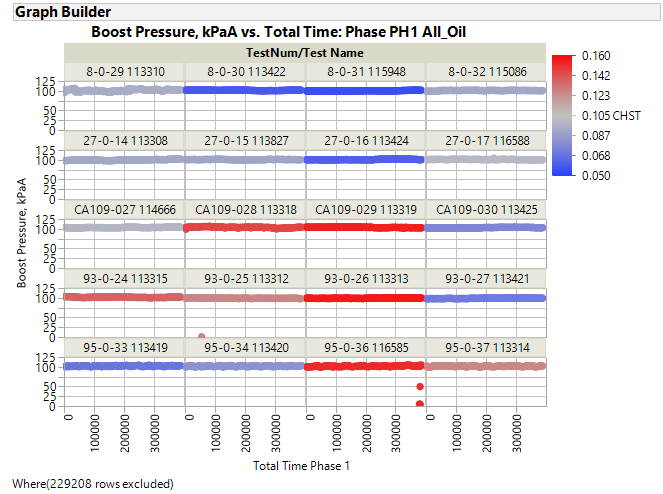 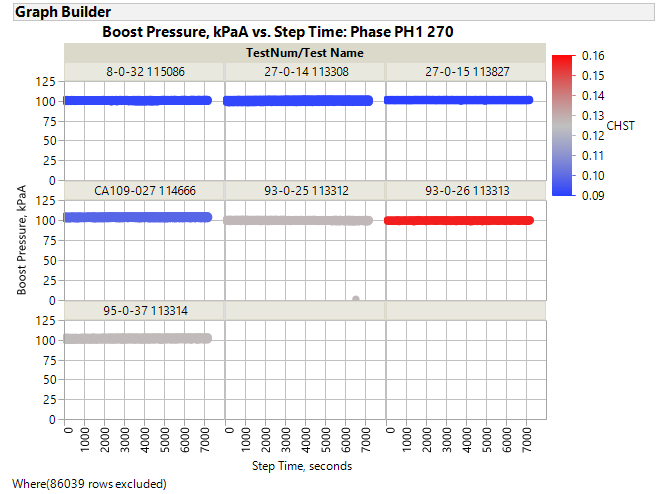 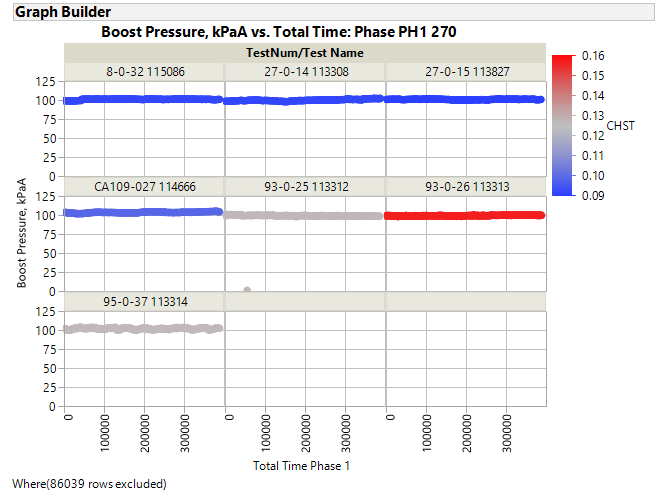 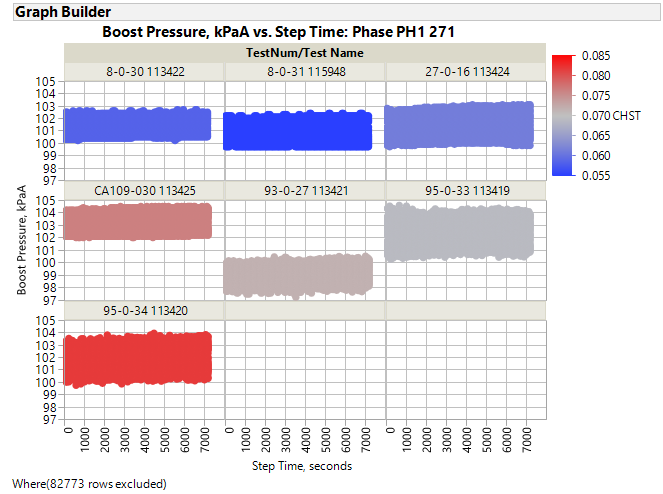 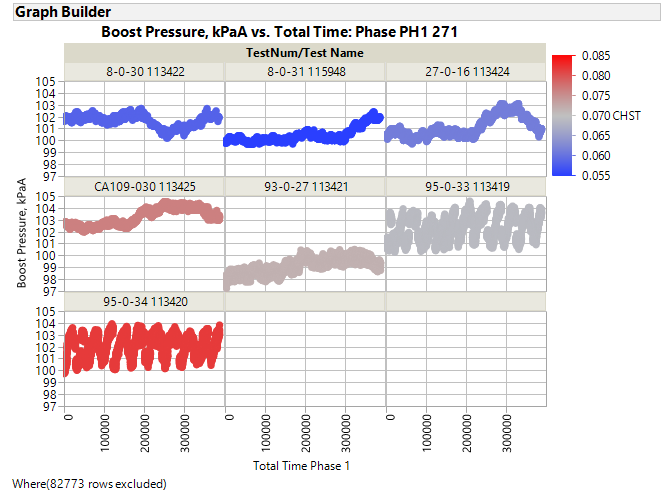 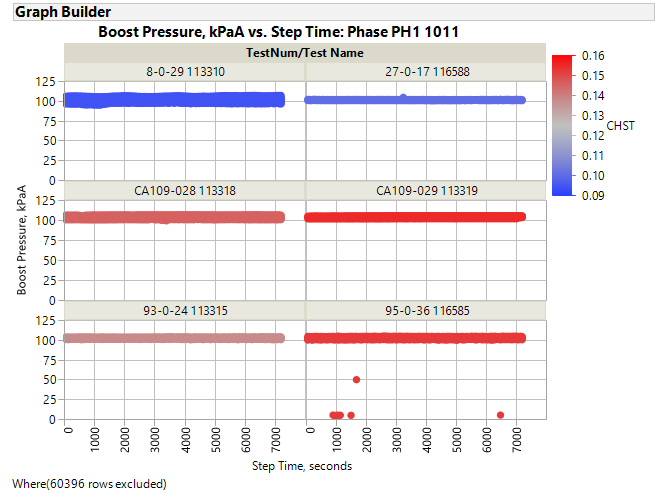 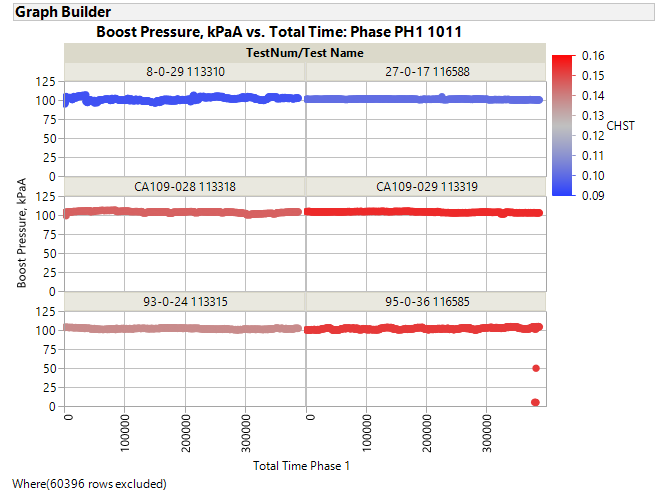 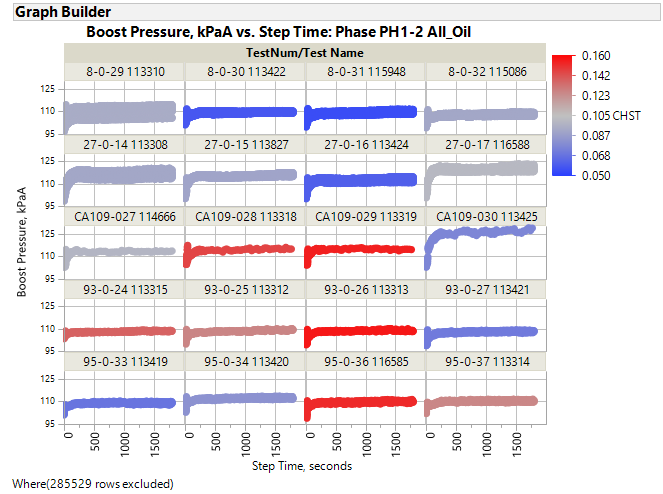 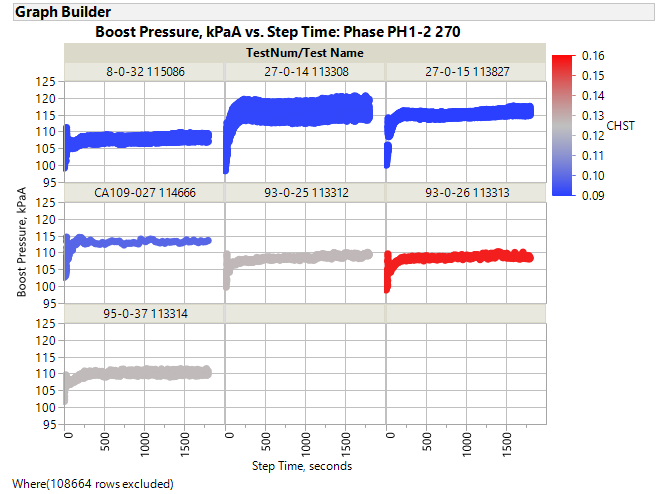 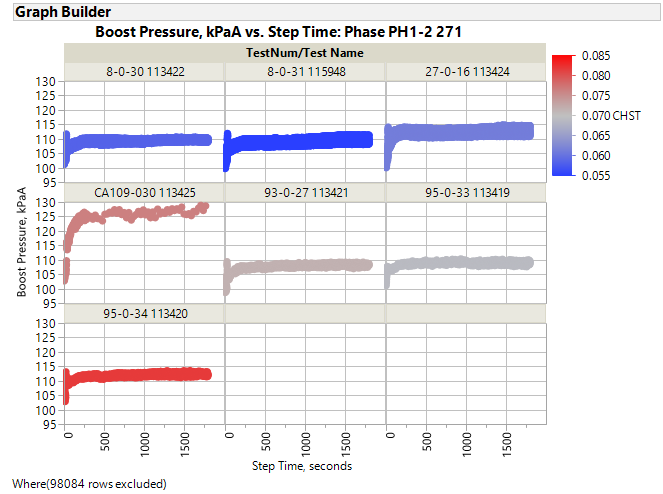 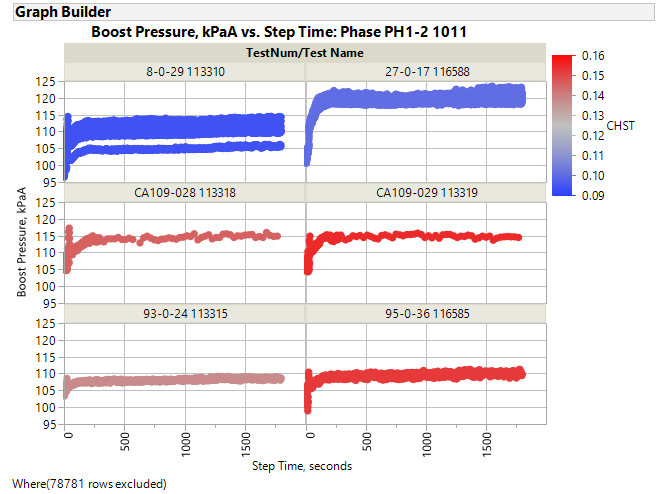 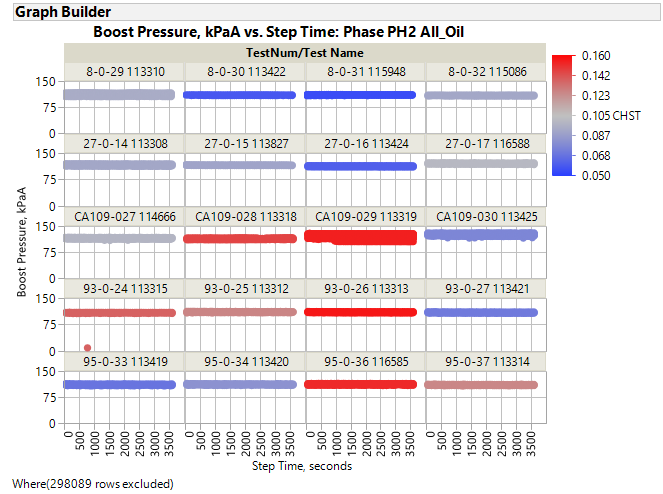 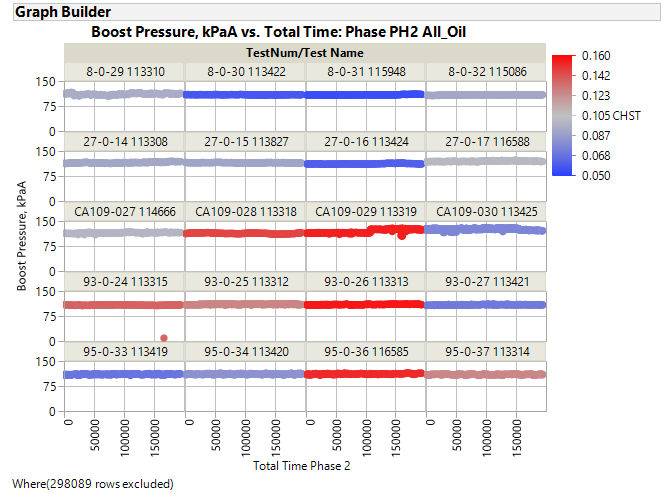 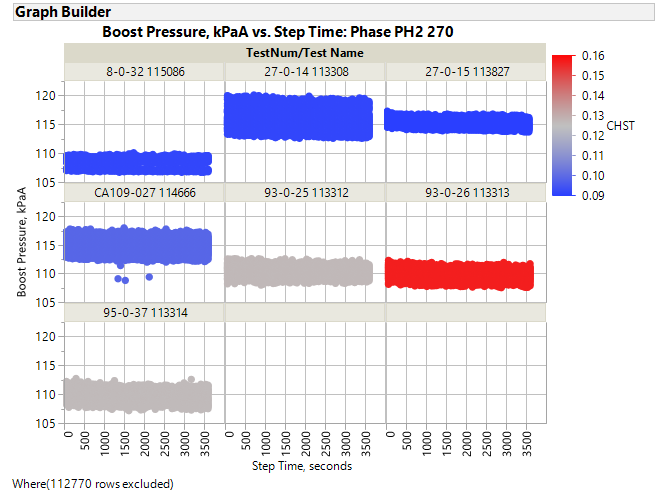 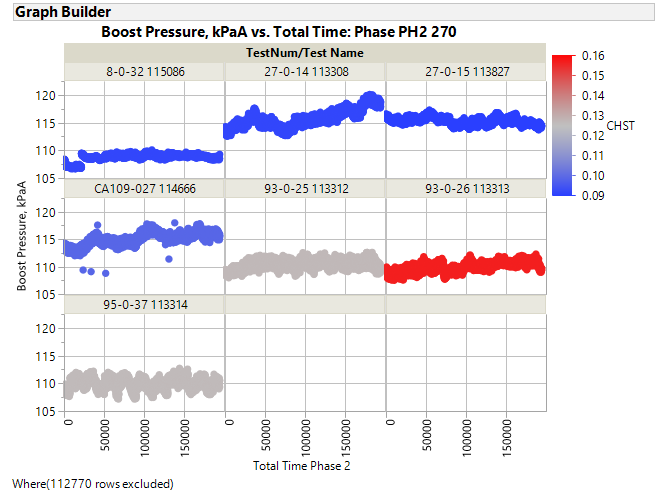 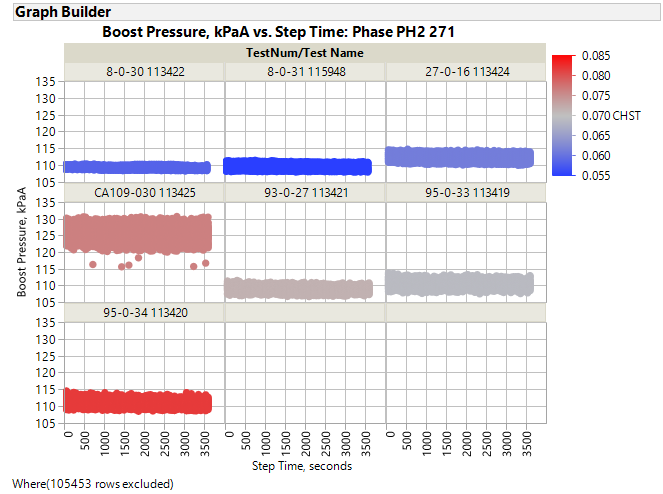 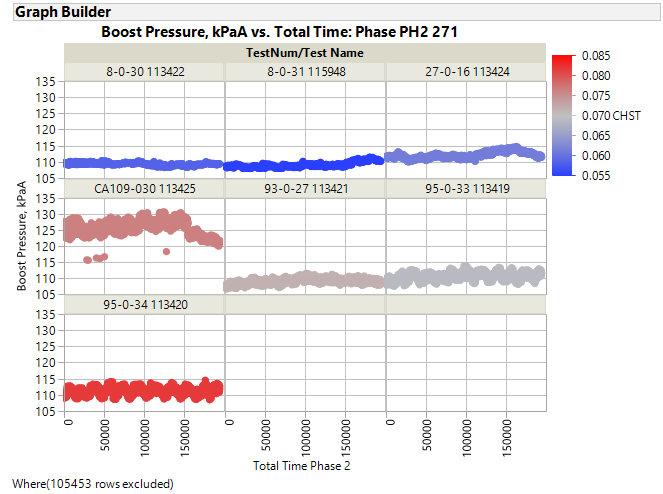 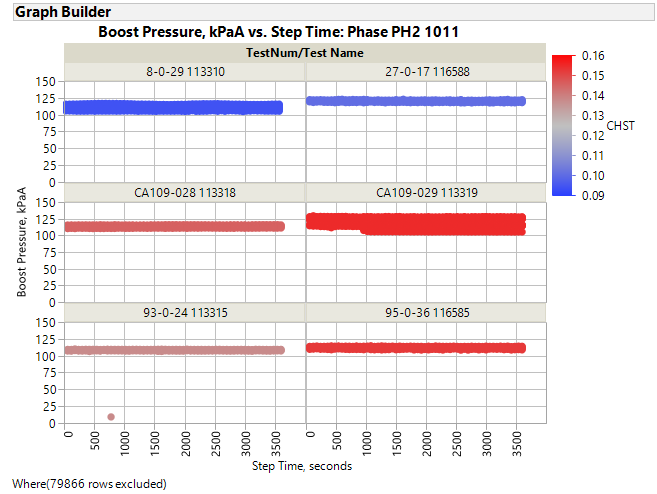 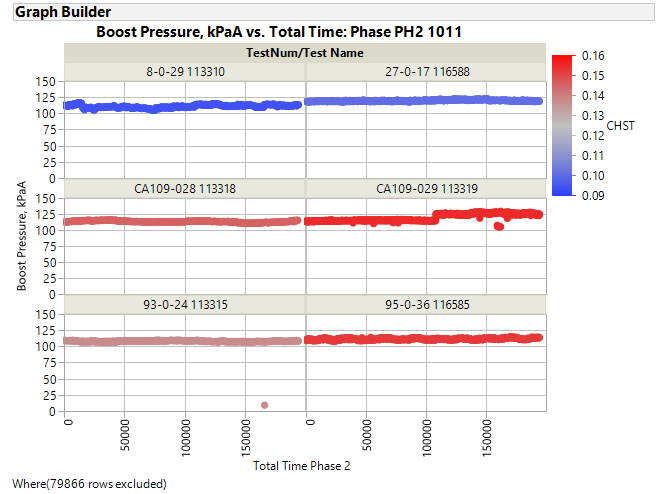 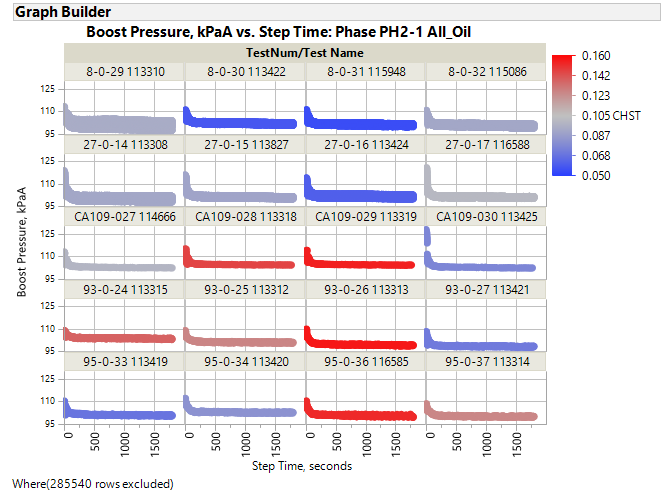 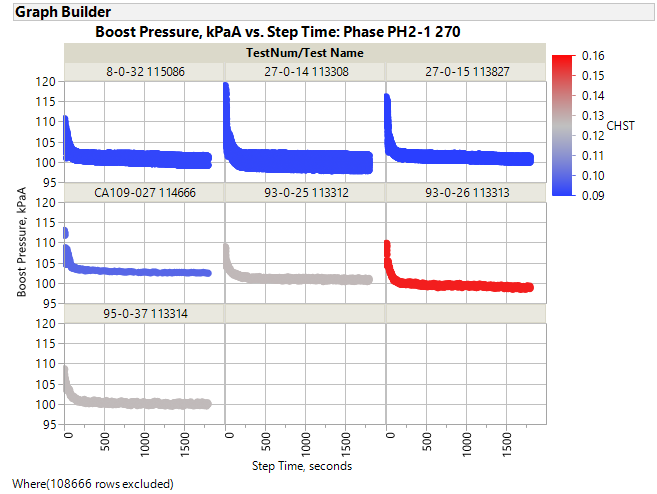 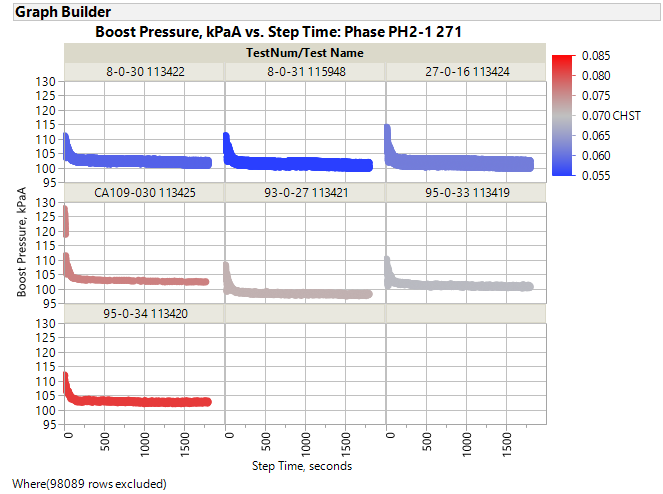 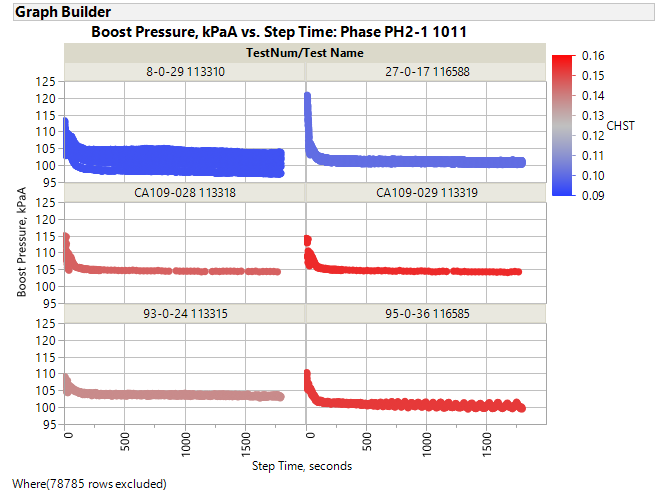 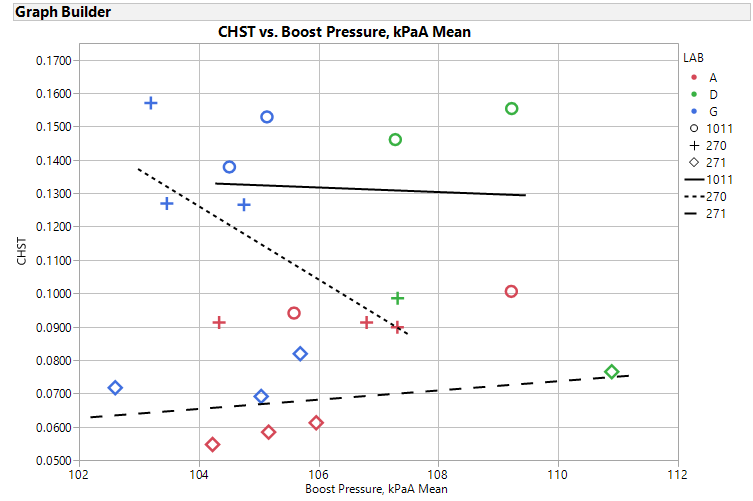 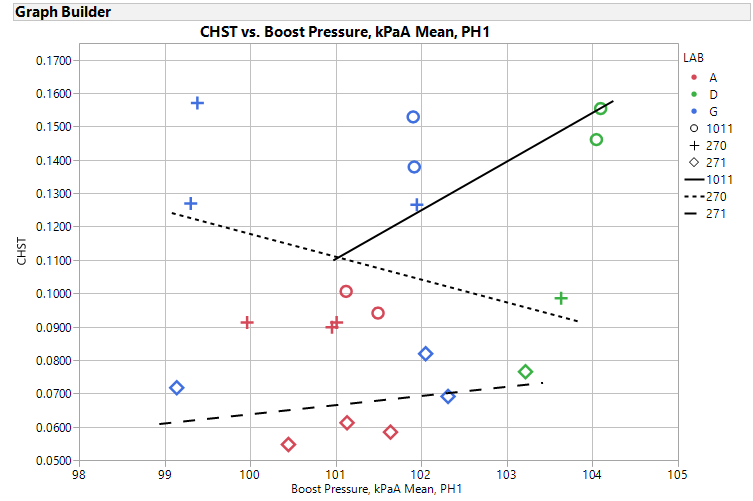 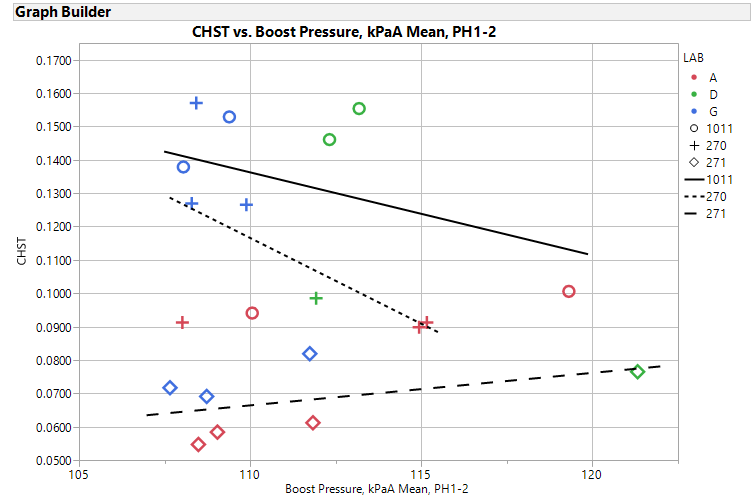 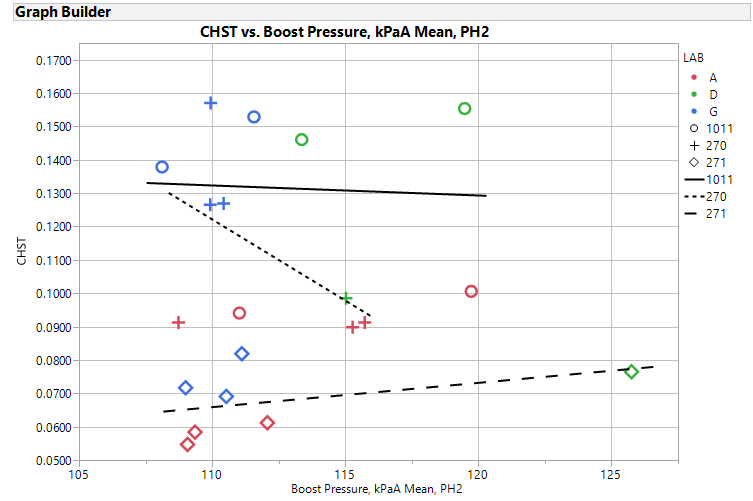 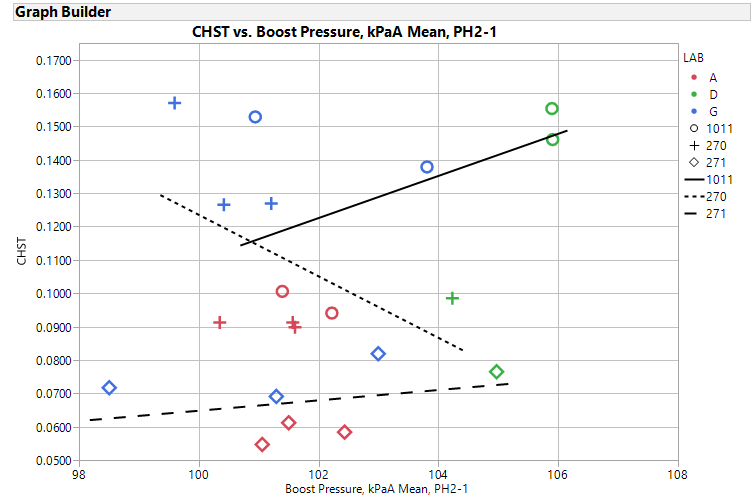 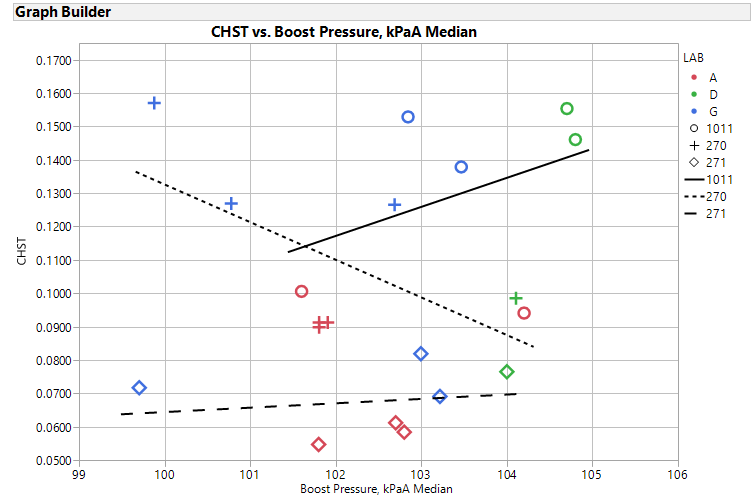 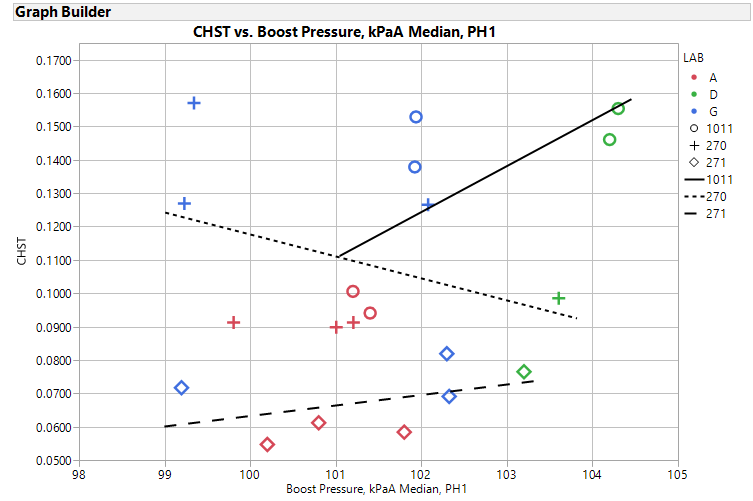 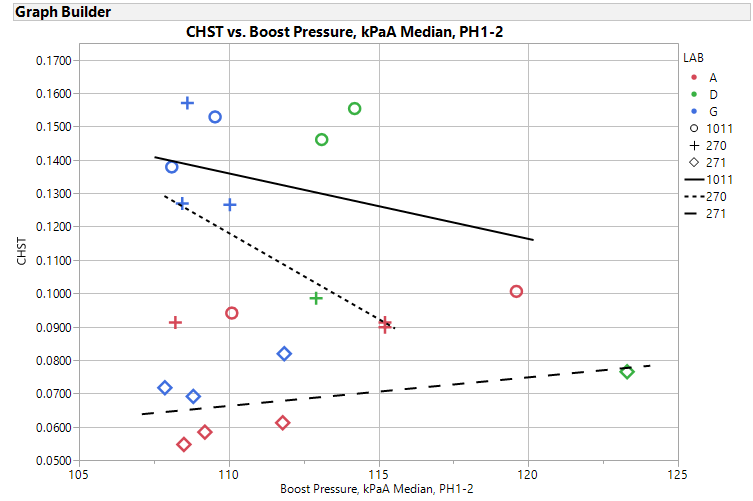 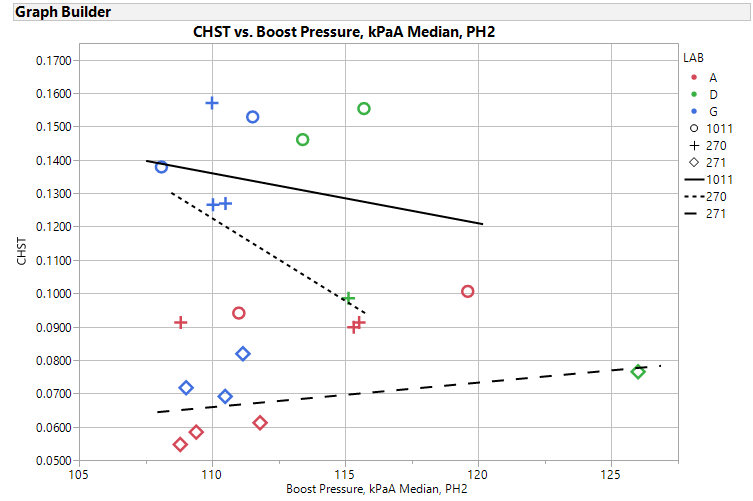 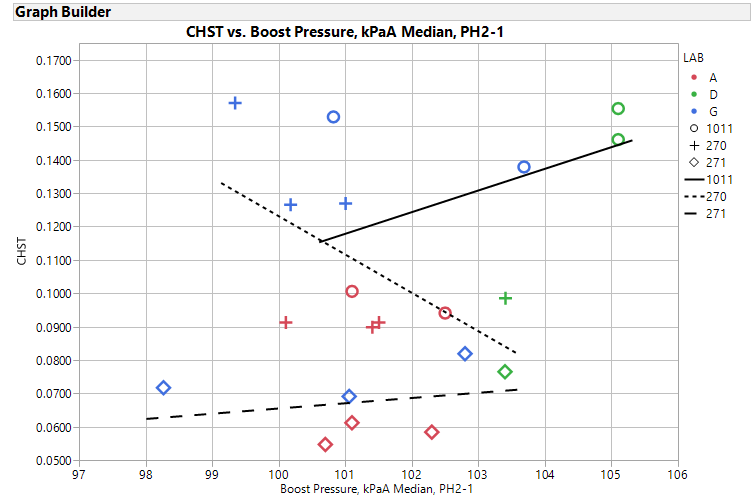 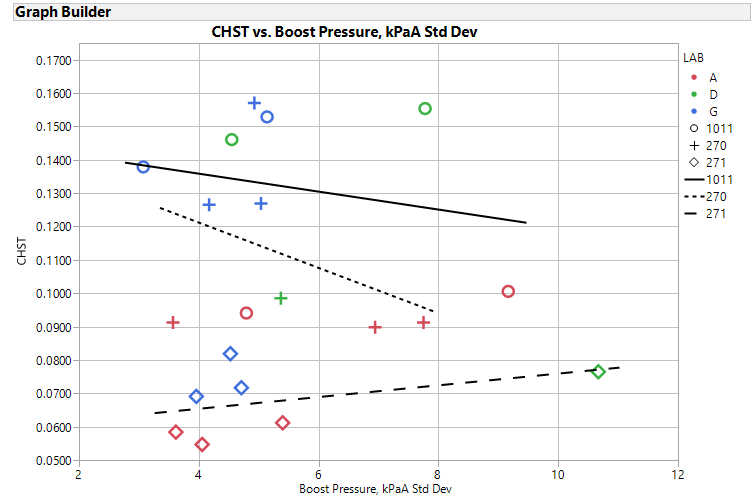 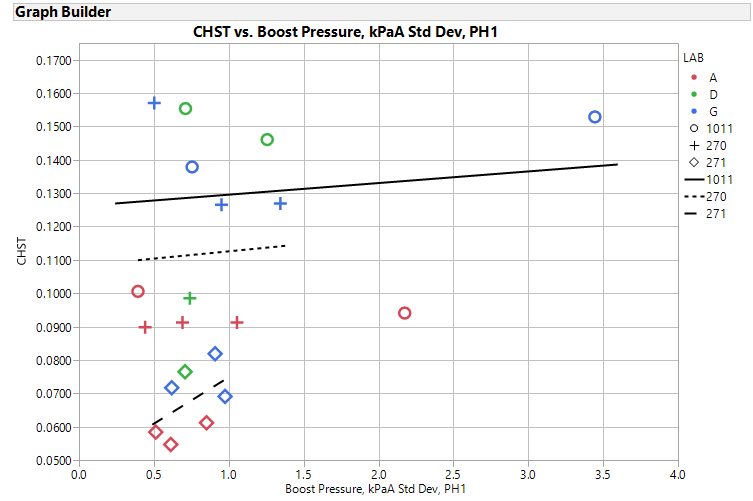 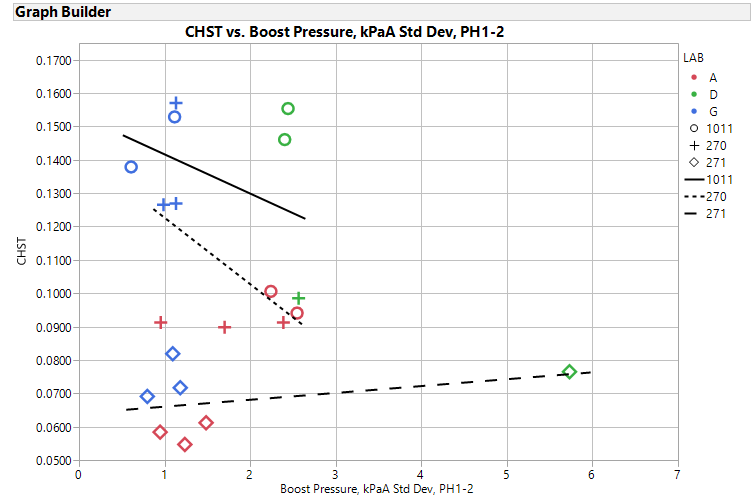 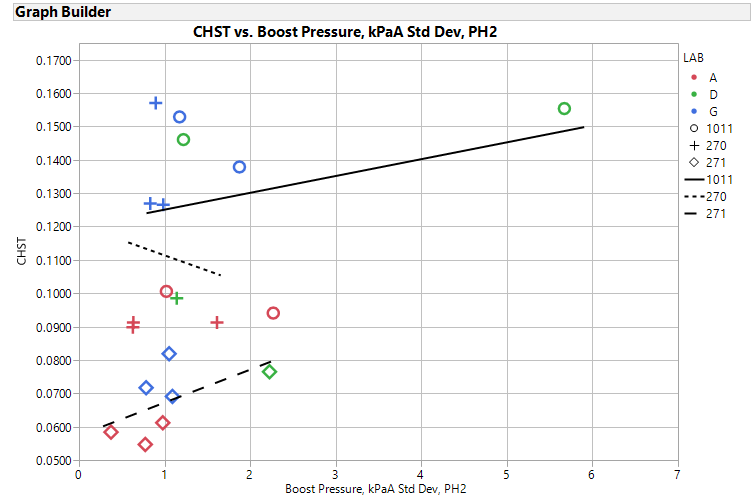 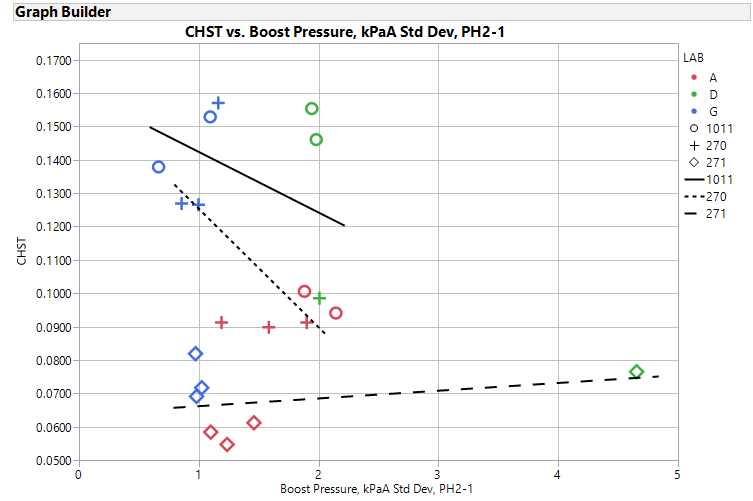 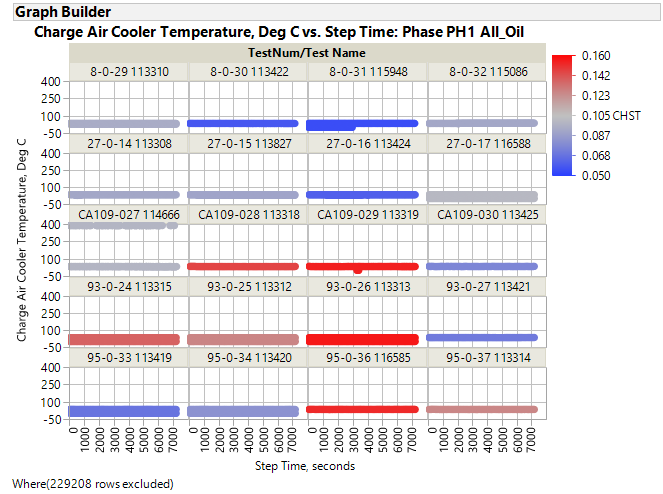 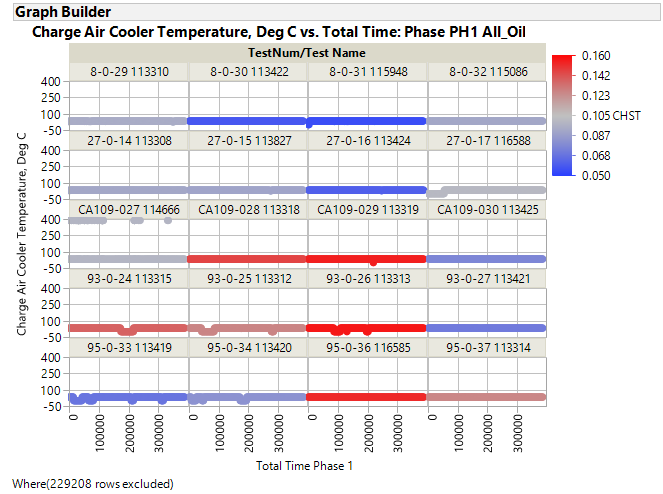 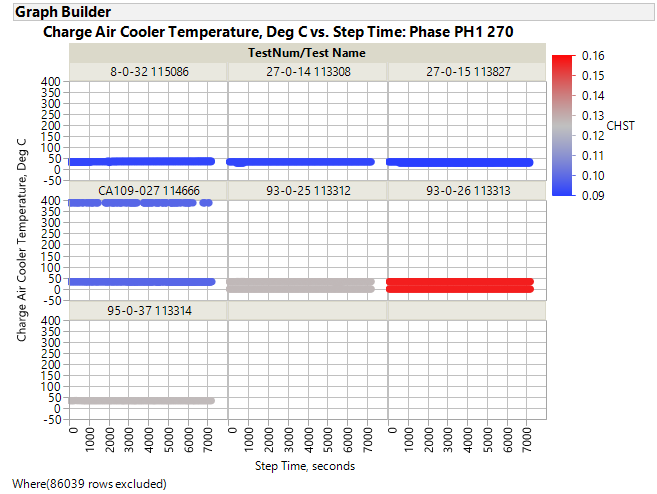 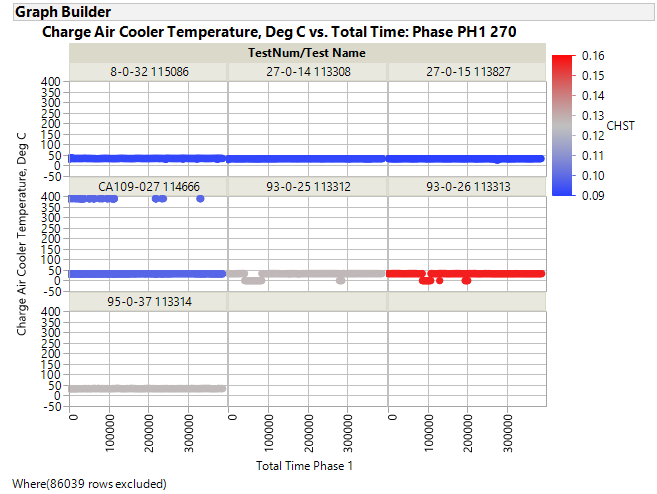 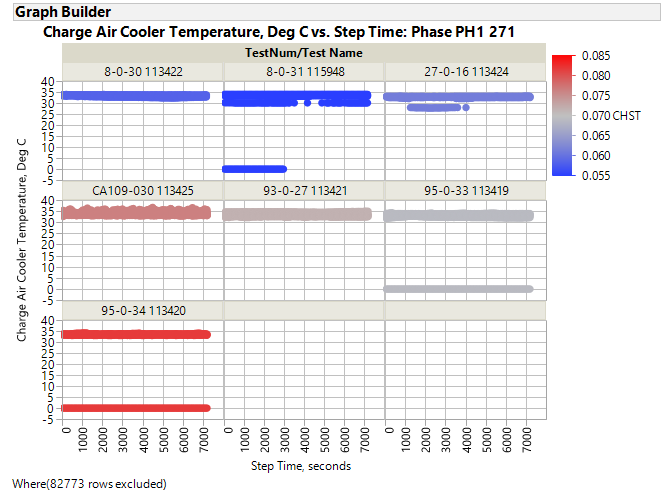 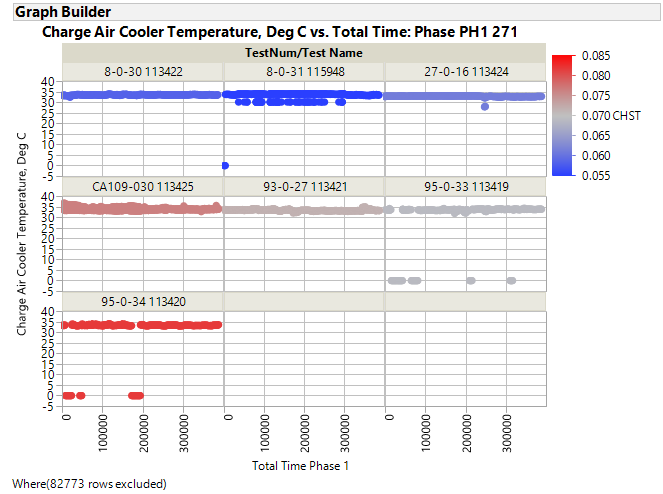 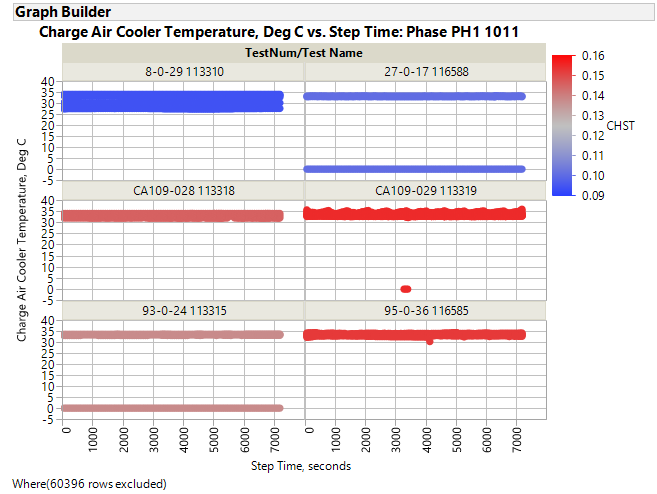 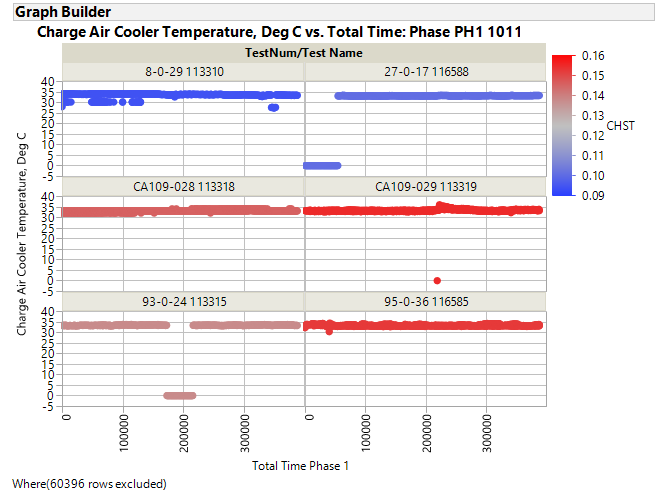 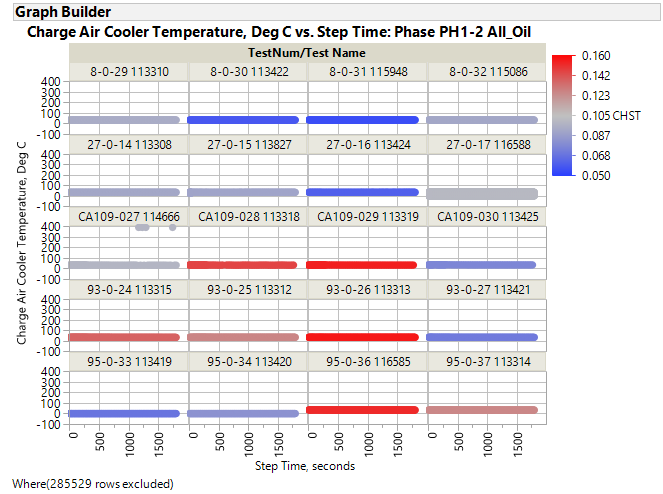 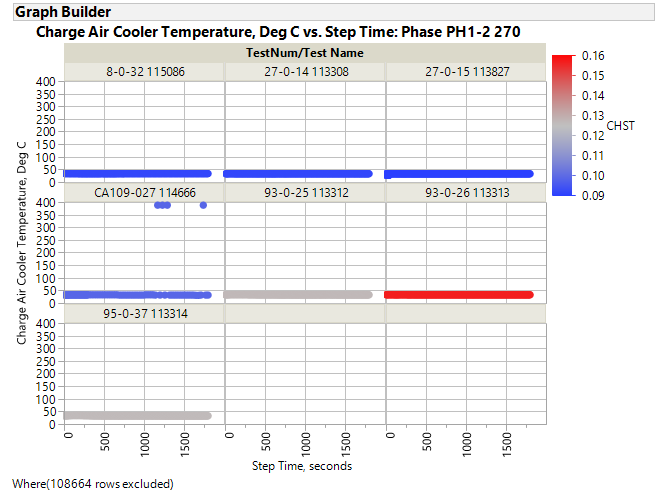 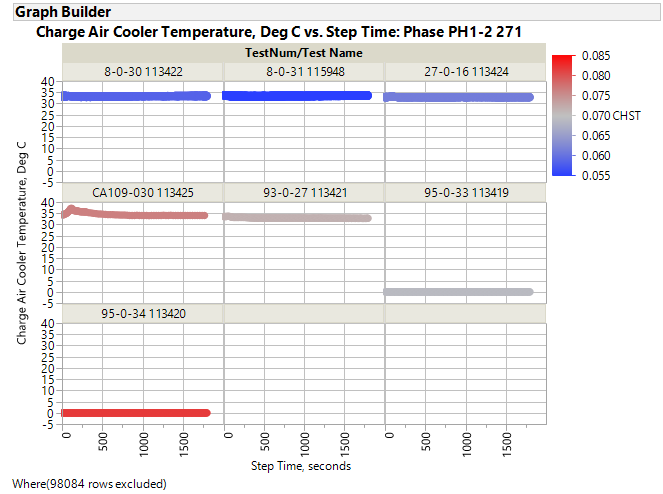 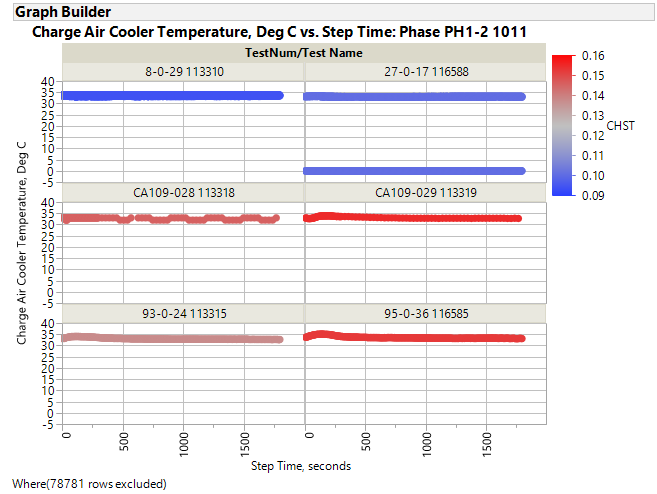 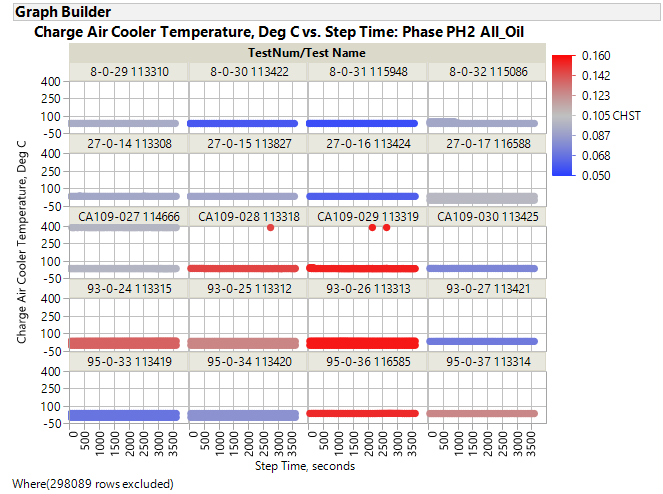 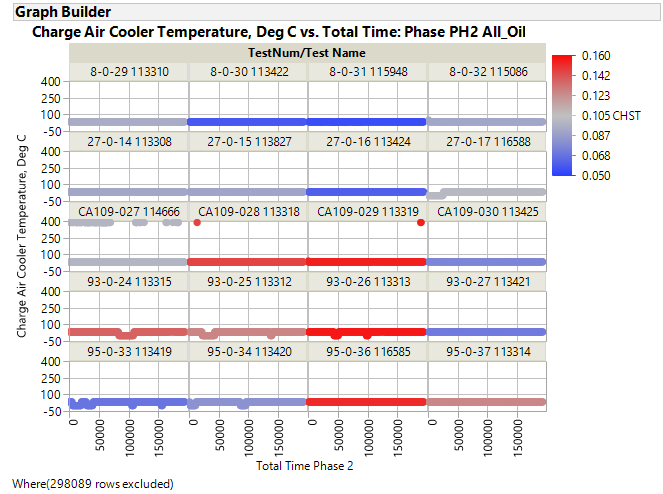 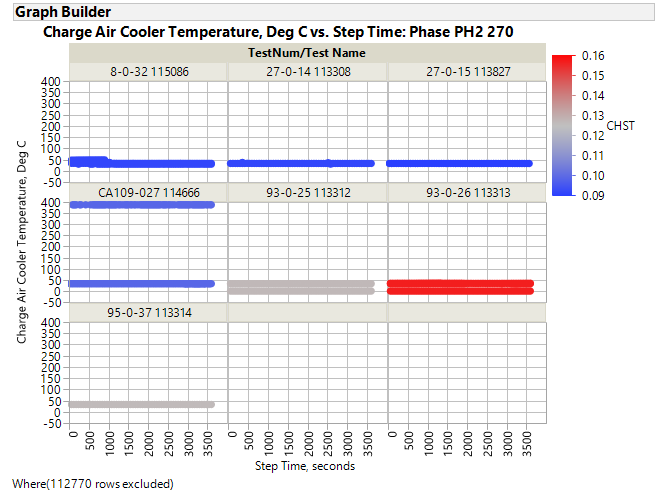 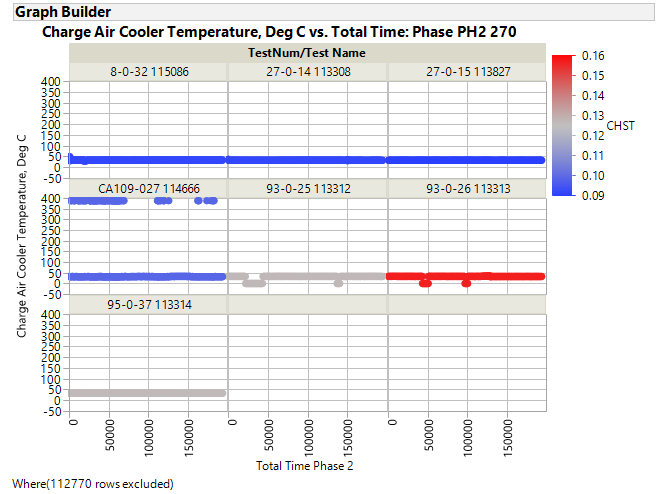 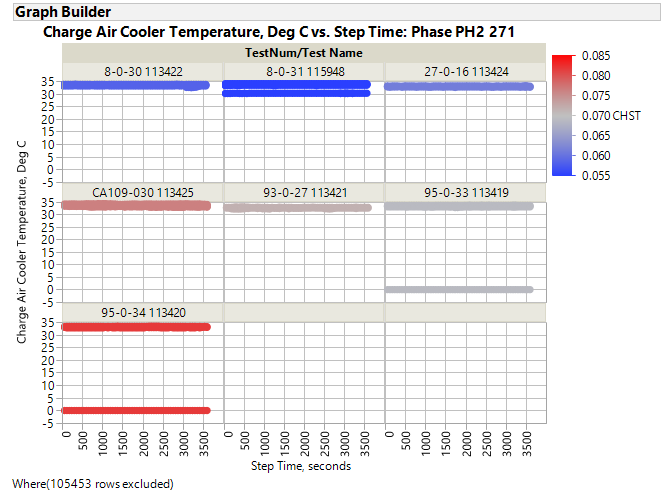 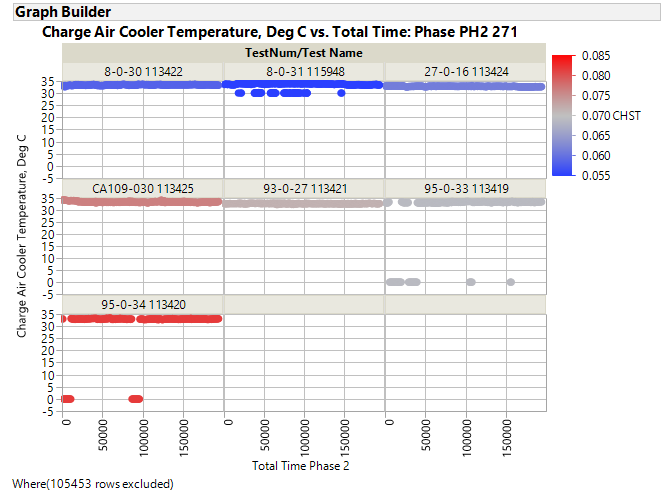 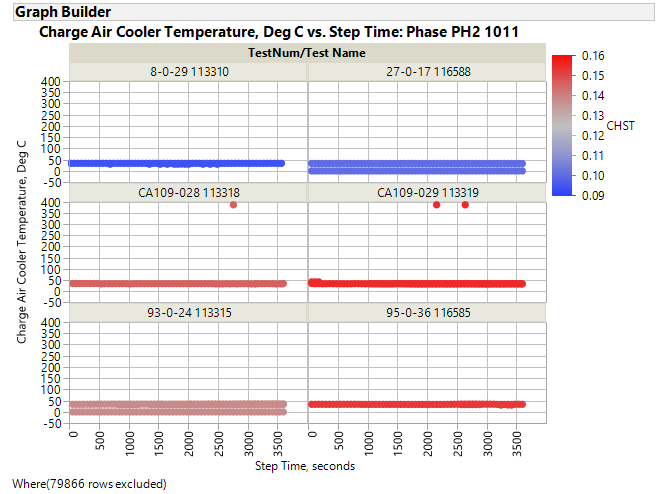 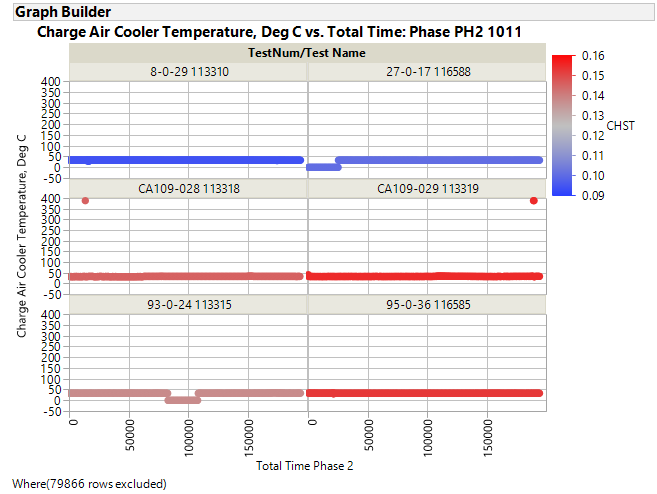 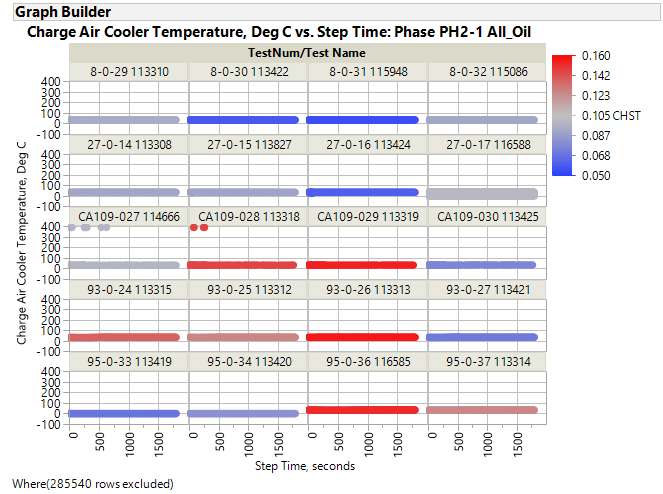 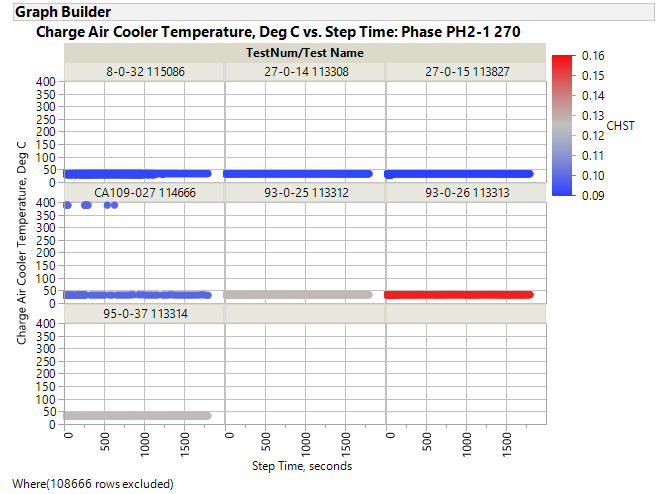 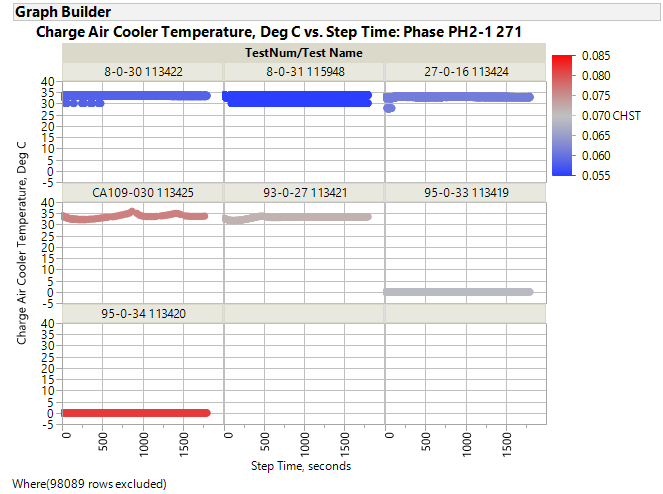 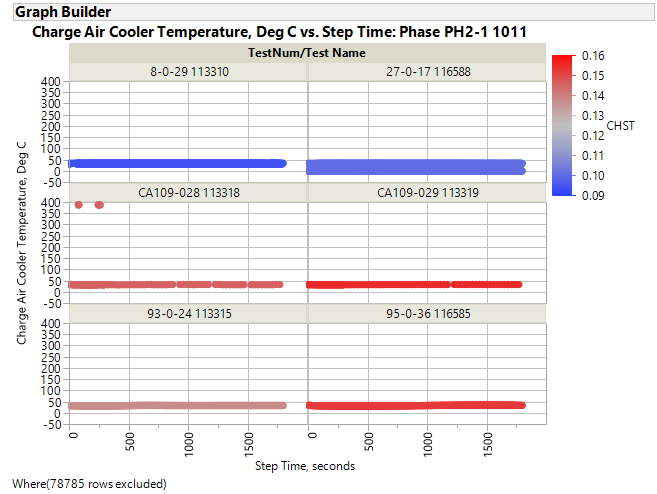 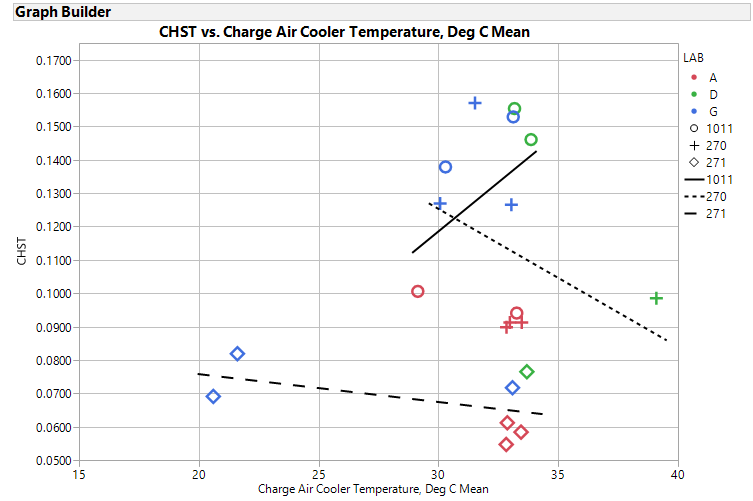 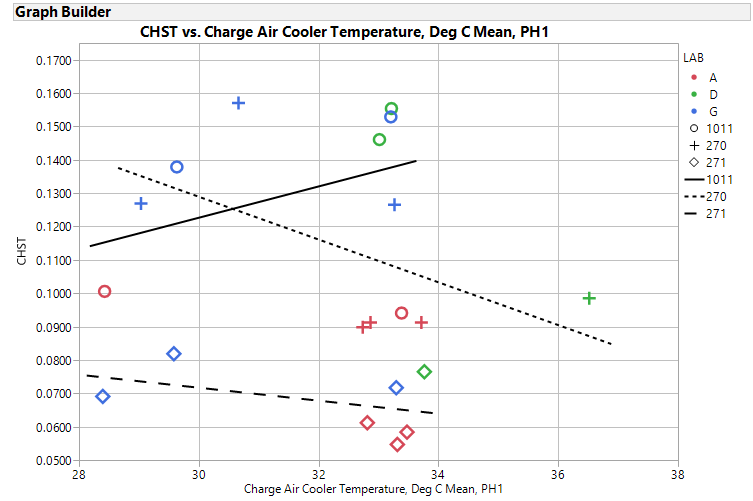 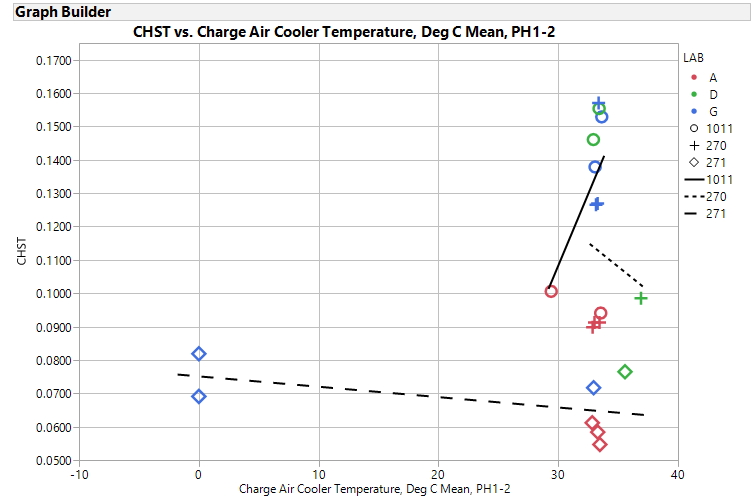 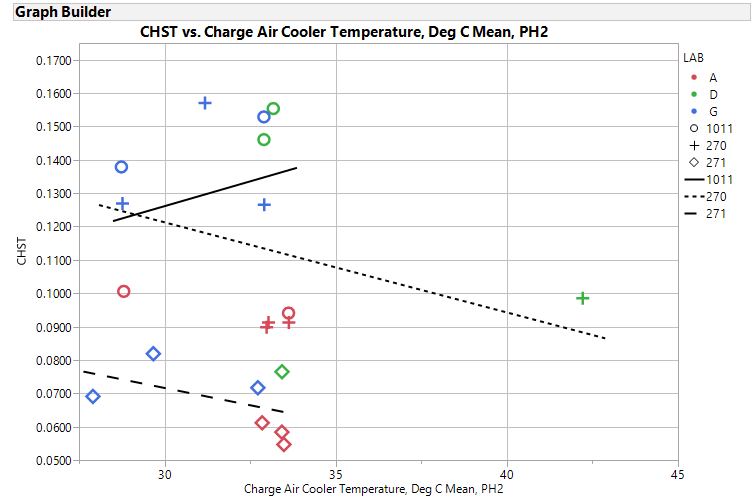 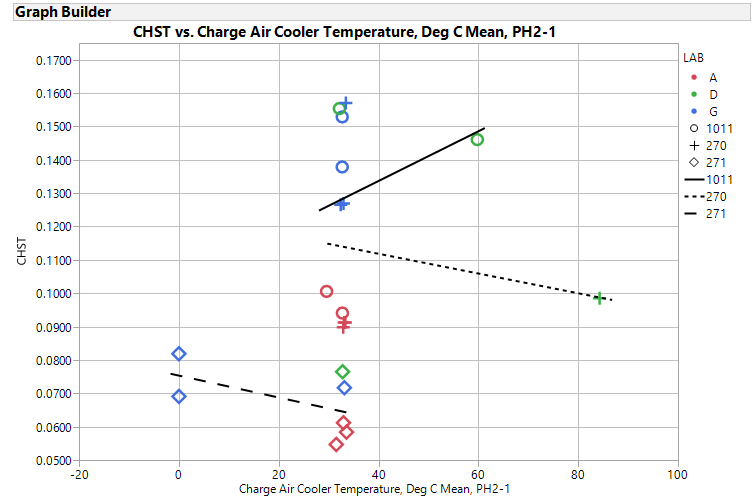 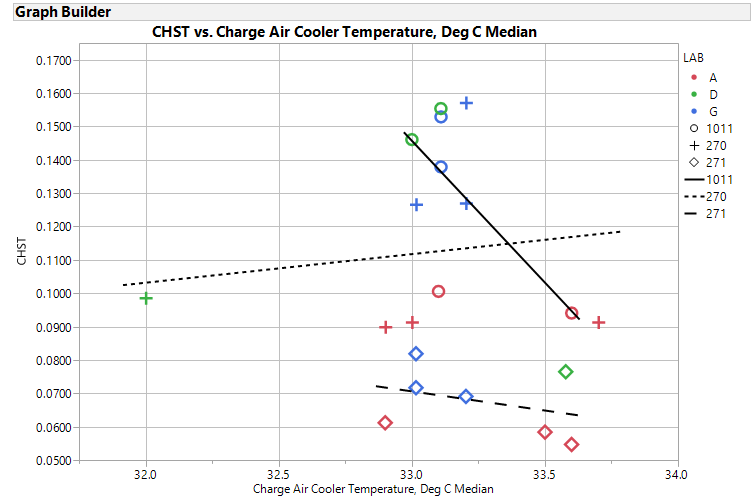 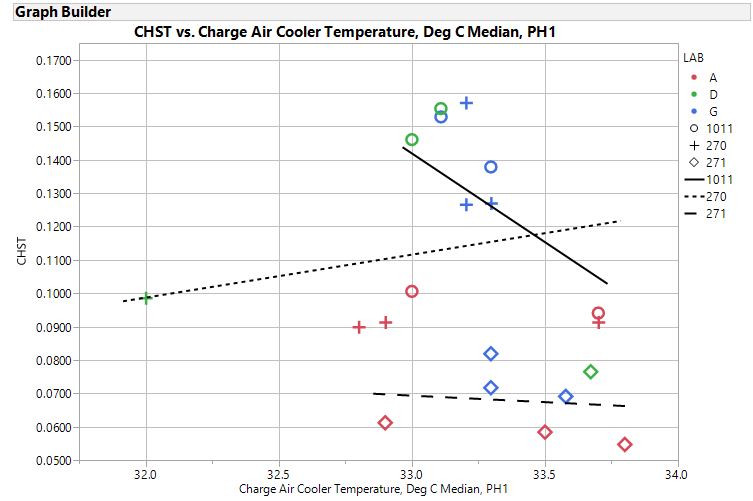 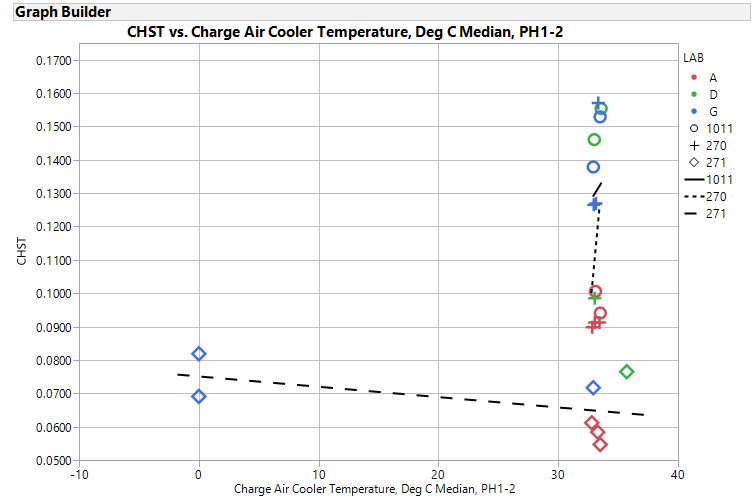 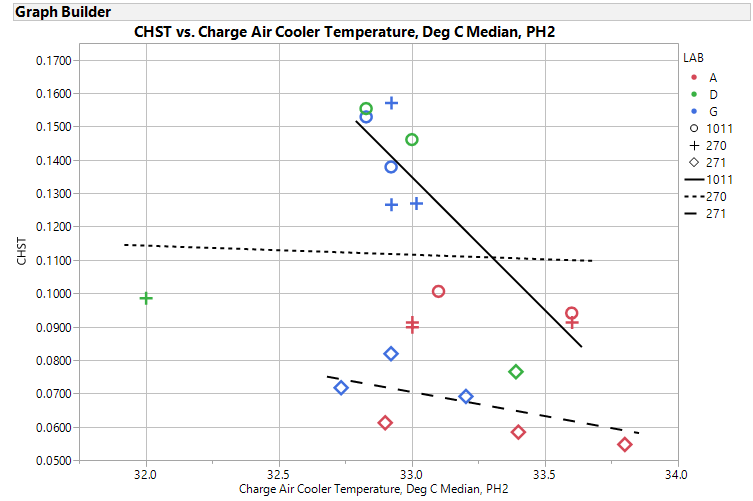 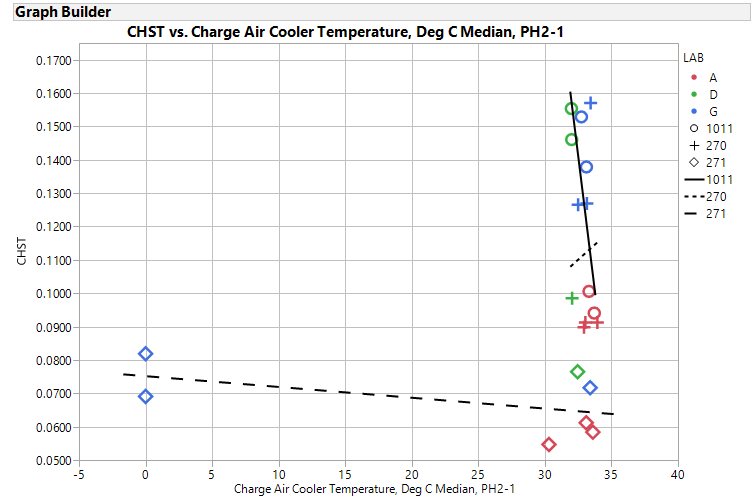 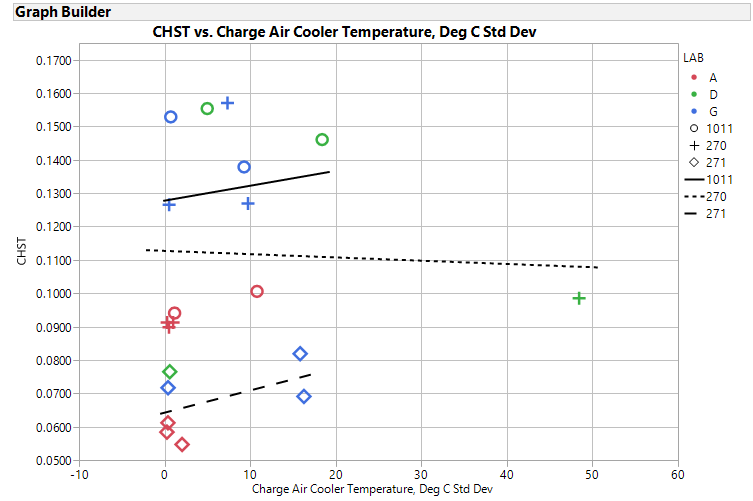 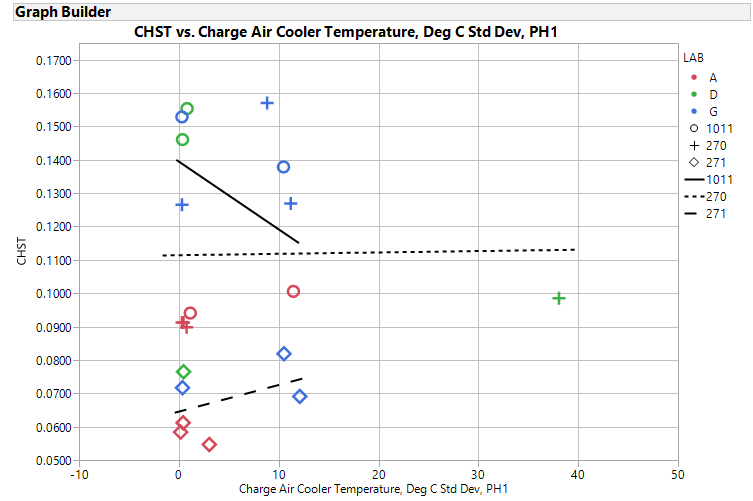 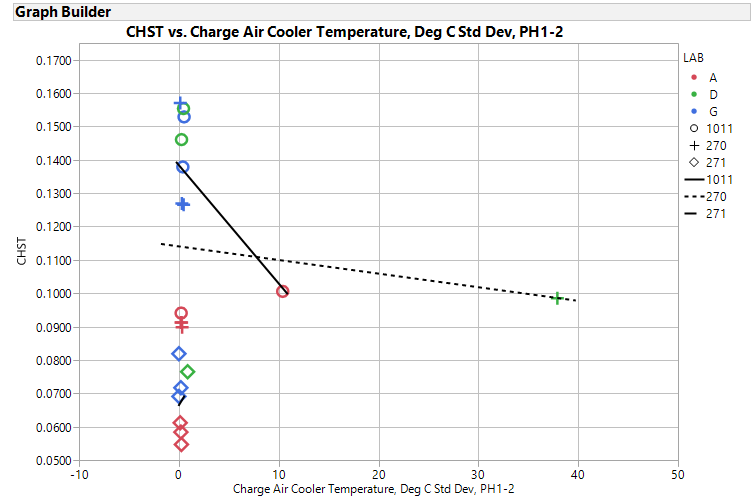 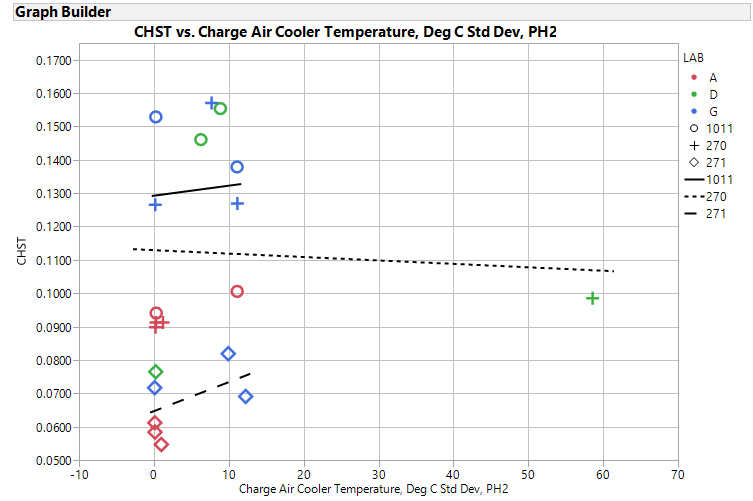 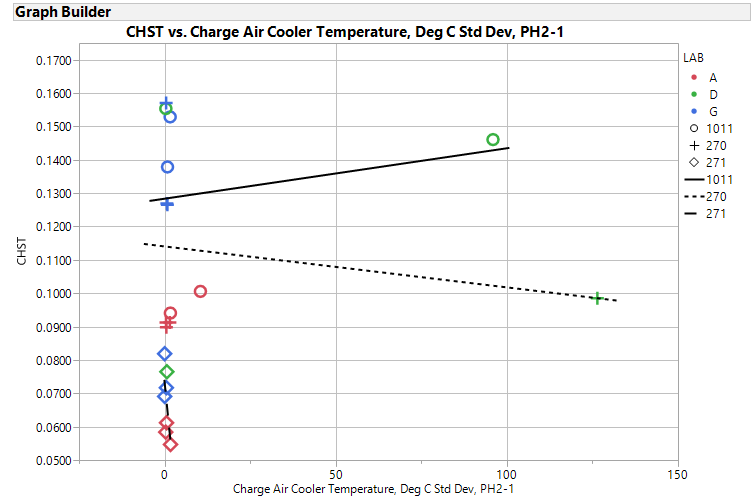 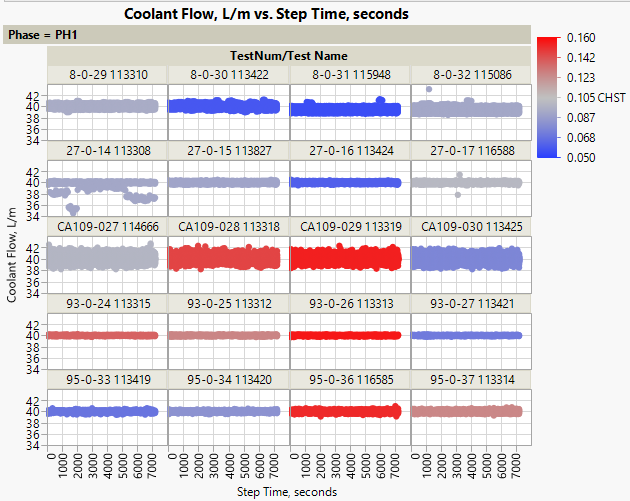 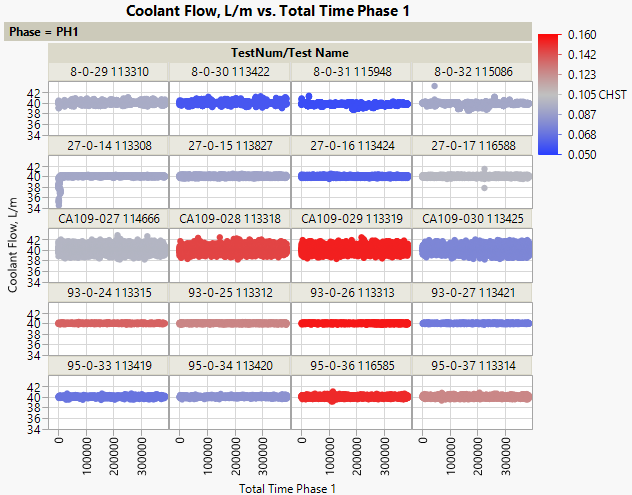 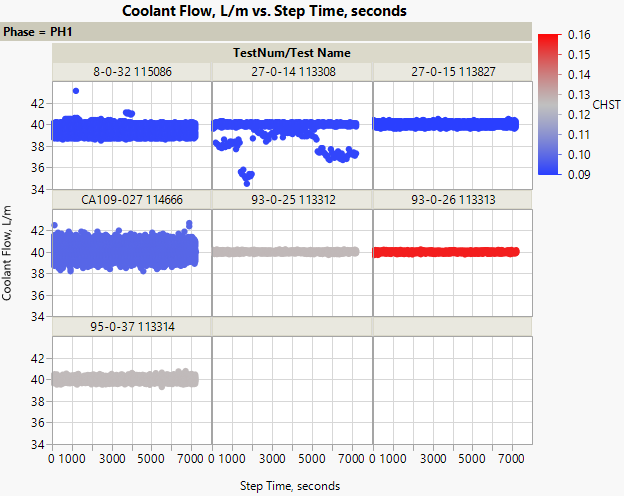 Oil 270
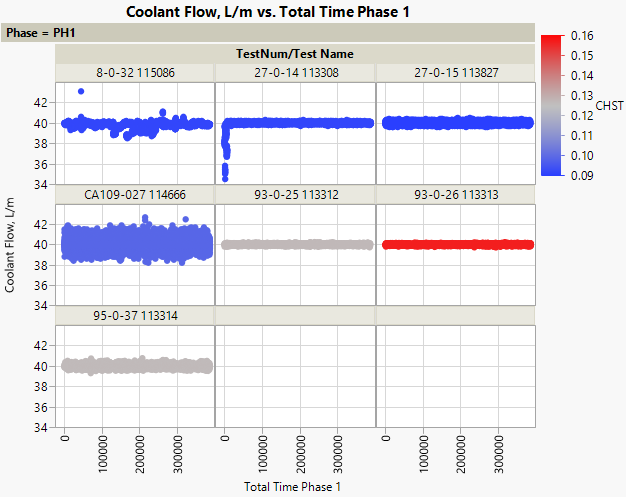 Oil 270
Oil 271
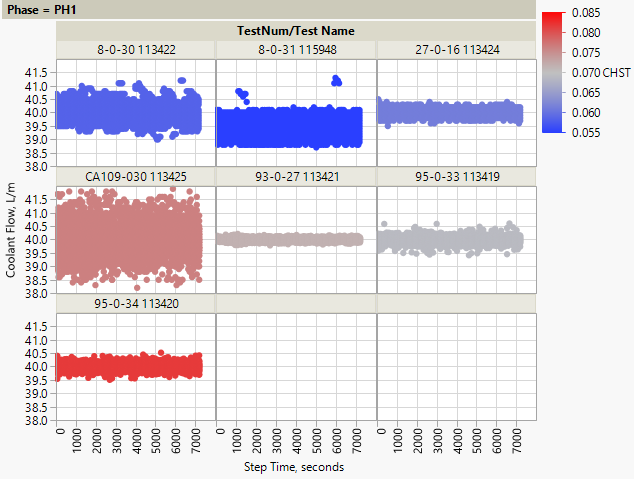 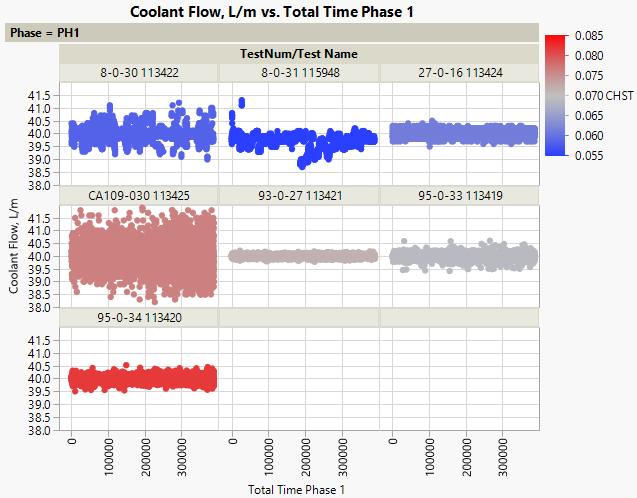 Oil 271
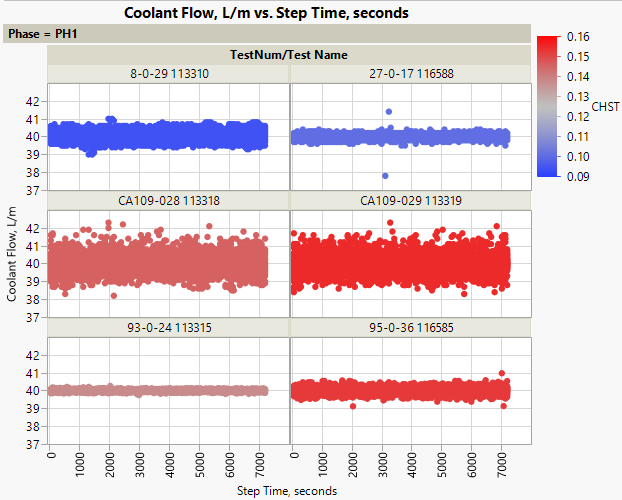 Oil 1011
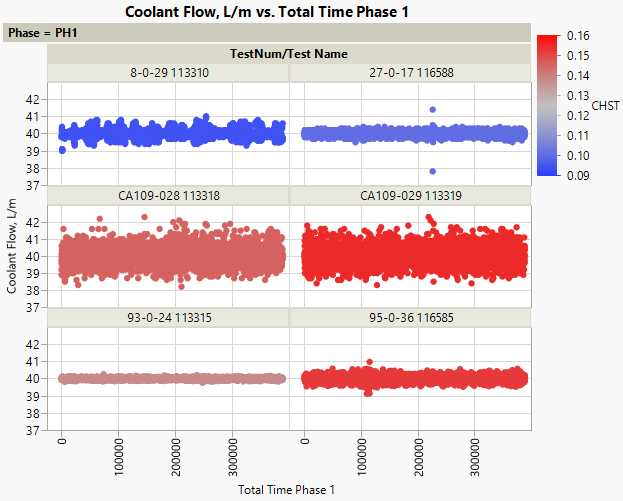 Oil 1011
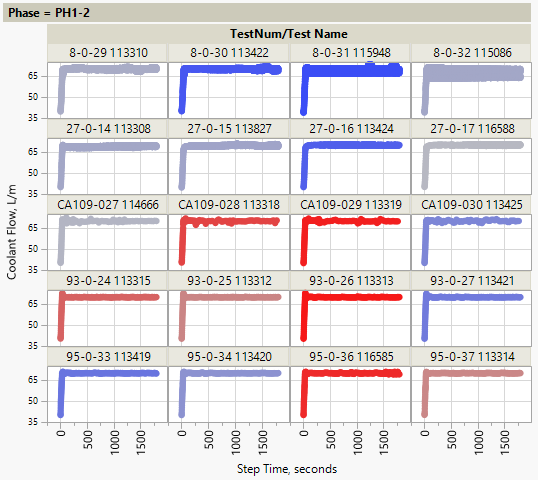 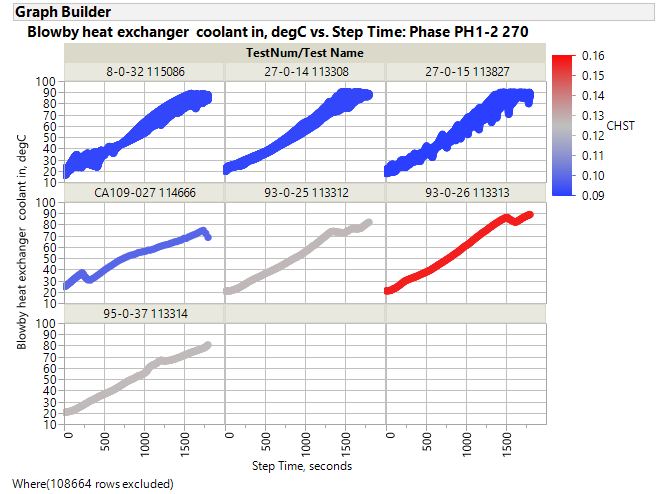 Oil 270
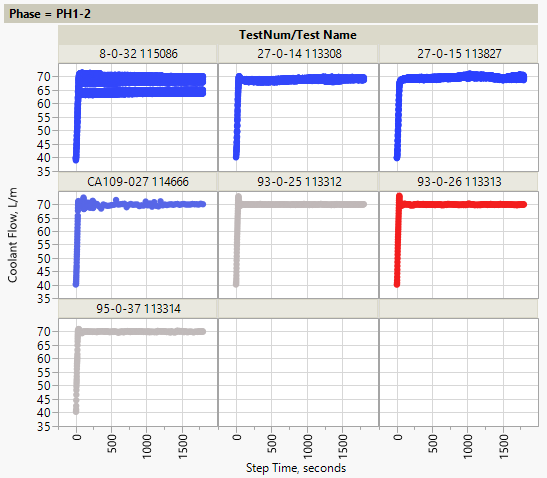 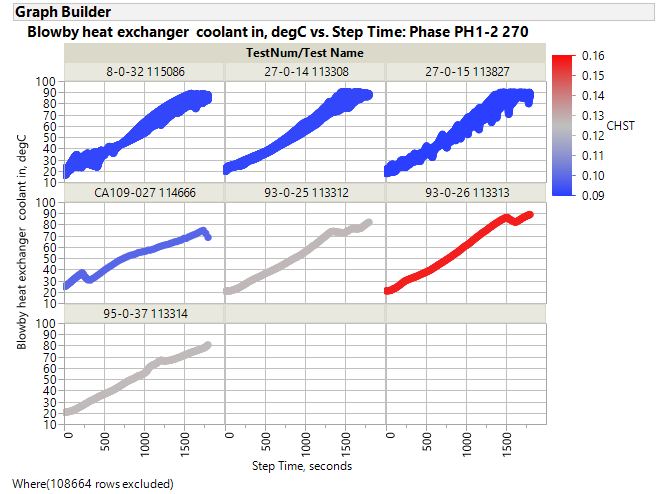 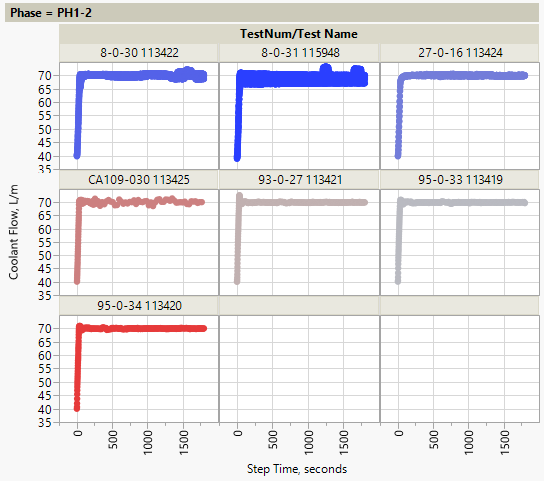 Oil 271
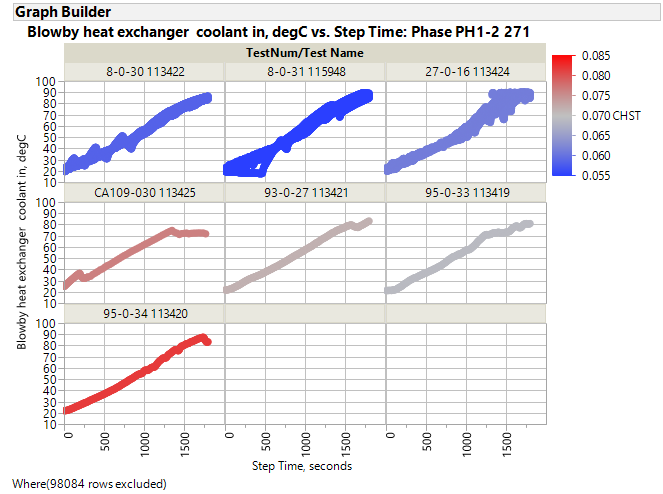 Oil 1011
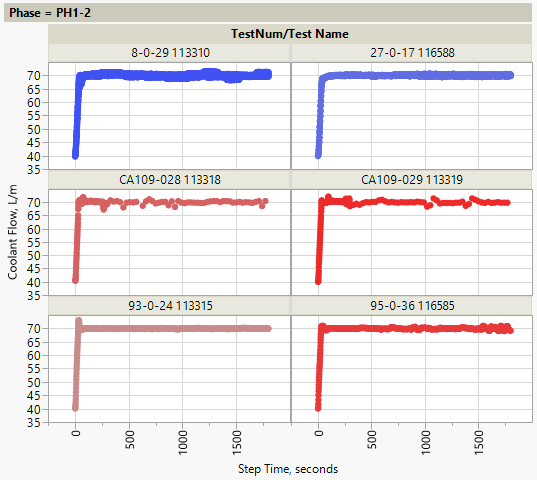 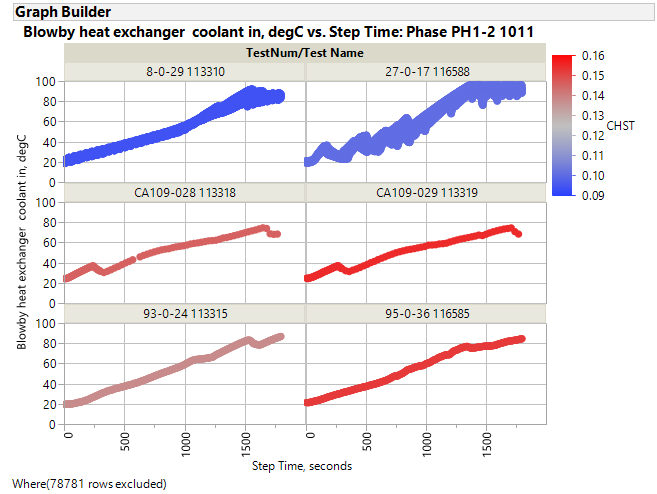 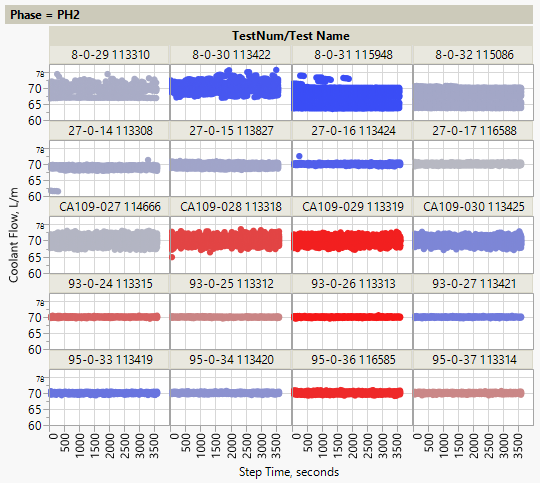 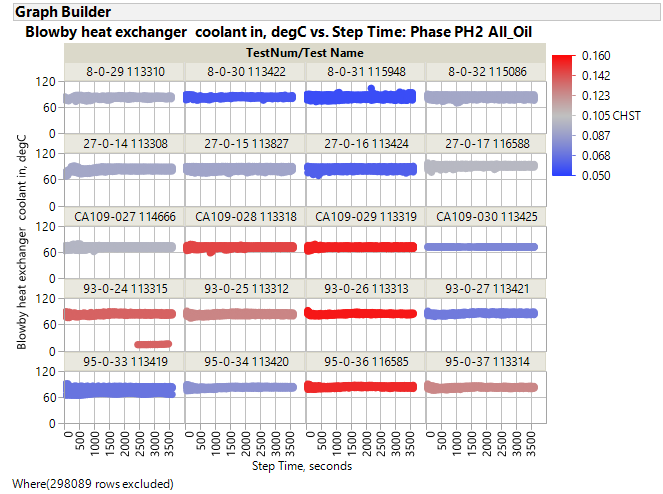 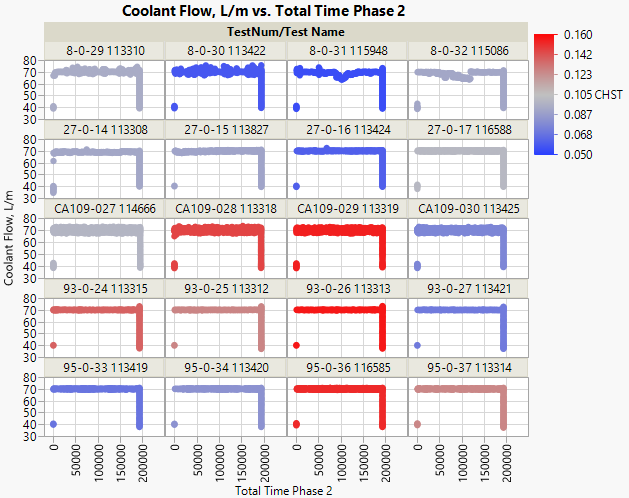 Oil 270
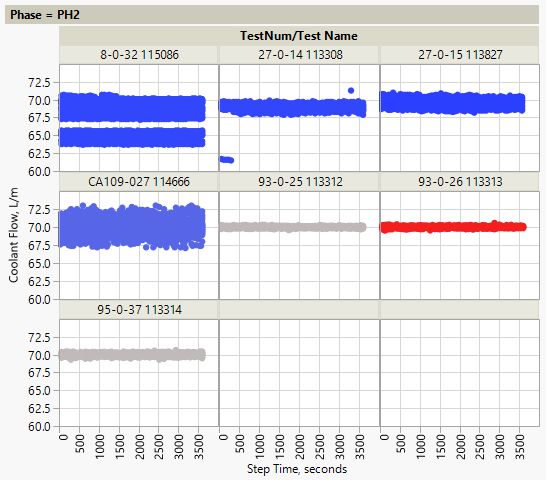 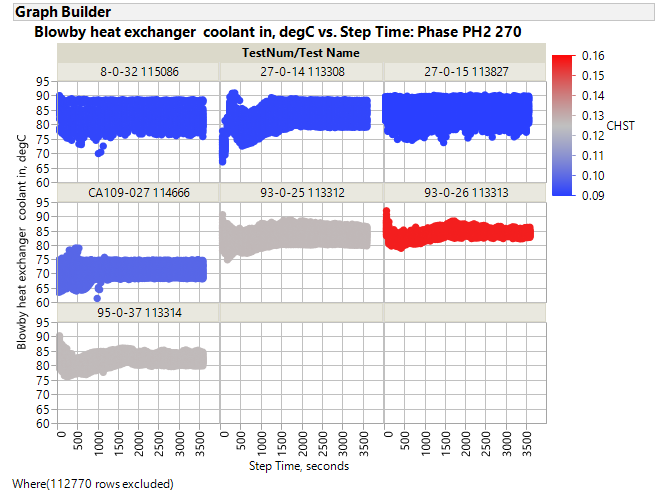 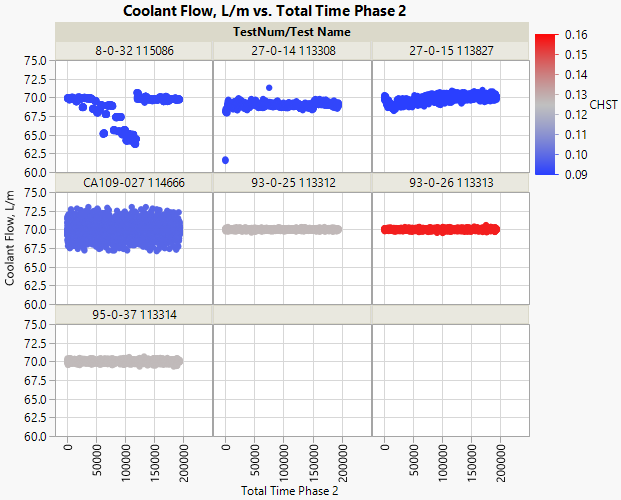 Oil 270
Oil 271
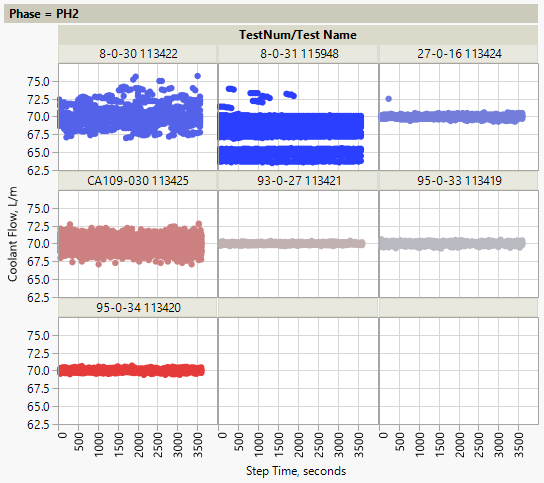 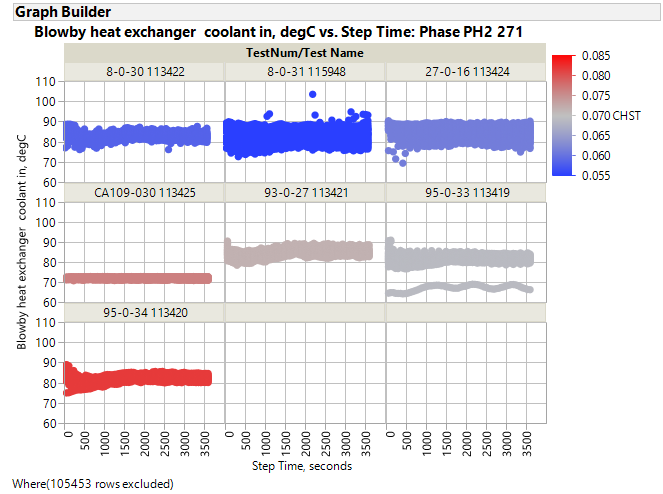 Oil 271
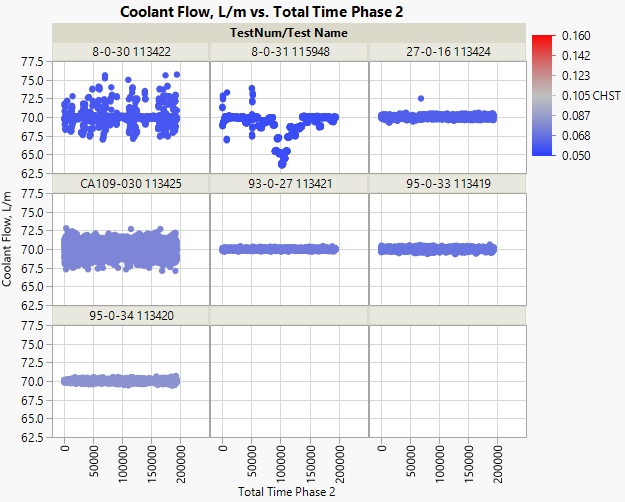 Oil 1011
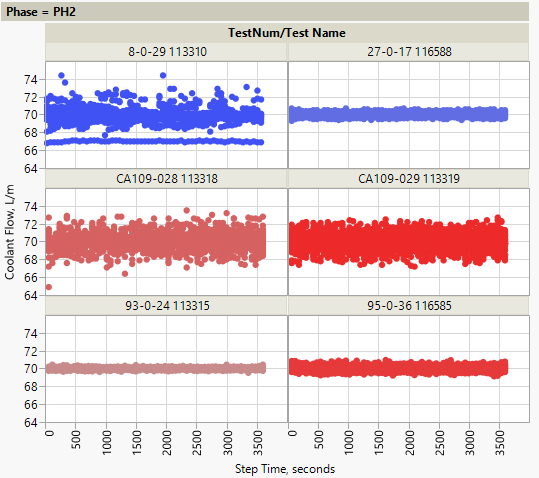 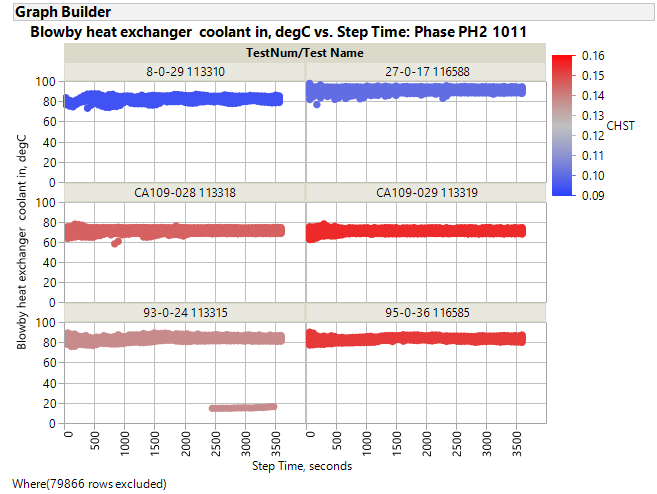 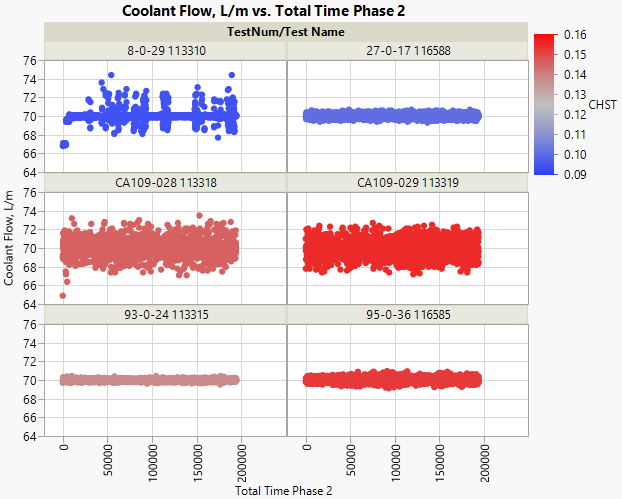 Oil 1011
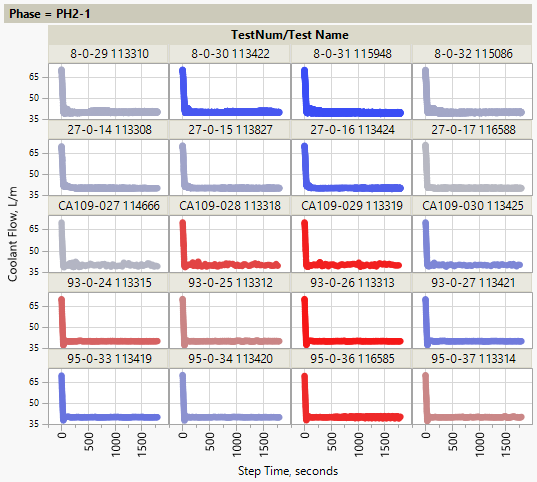 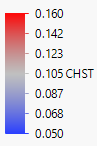 Oil 270
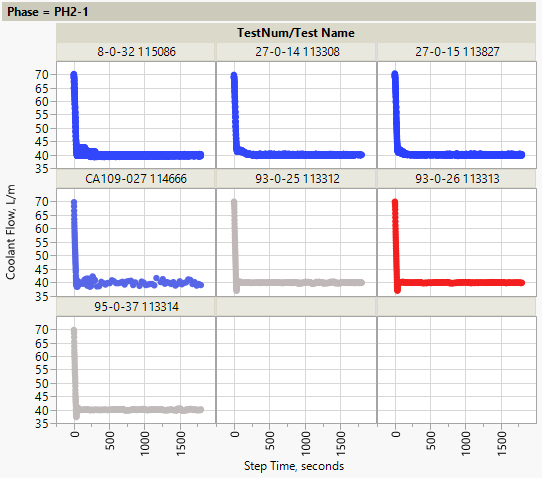 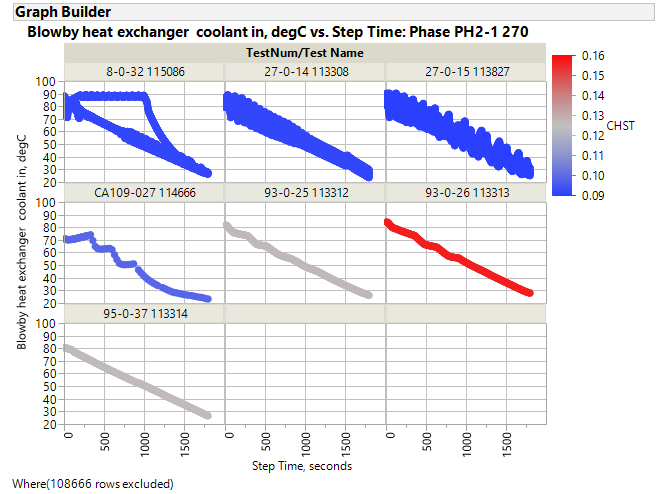 Oil 271
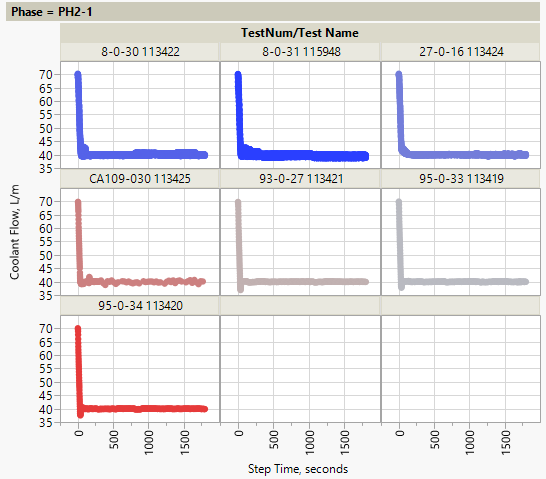 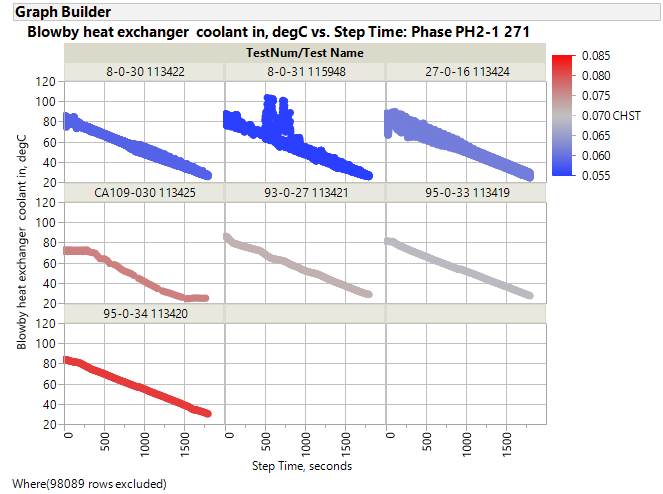 Oil 1011
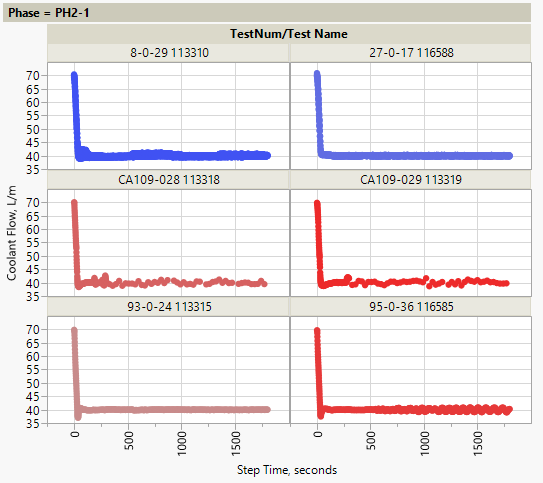 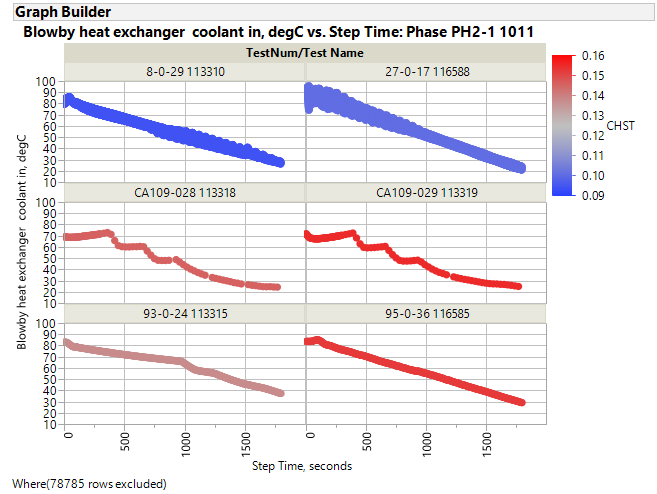 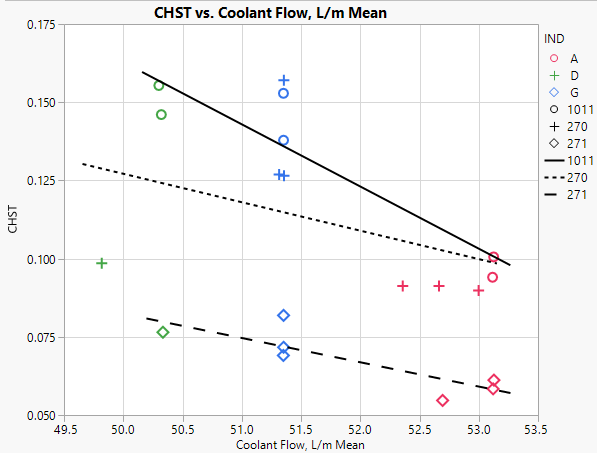 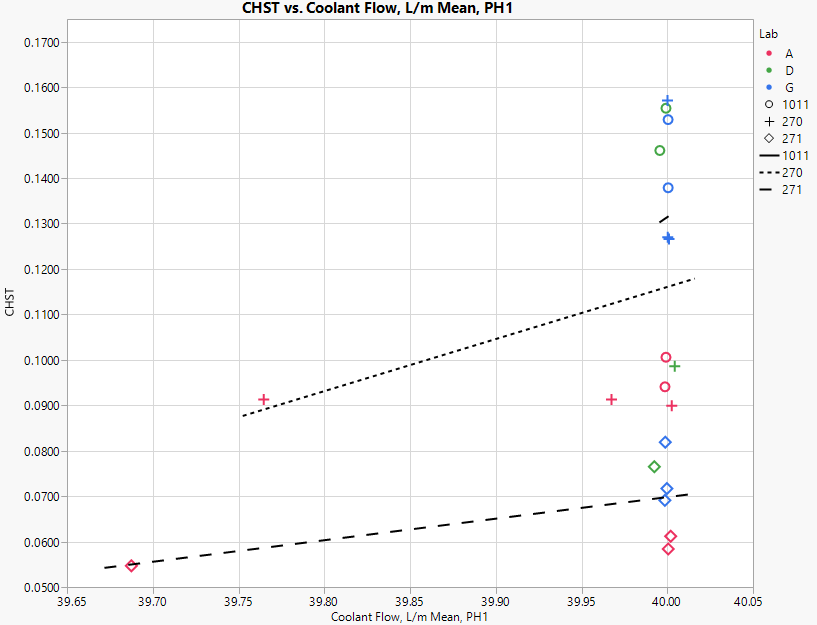 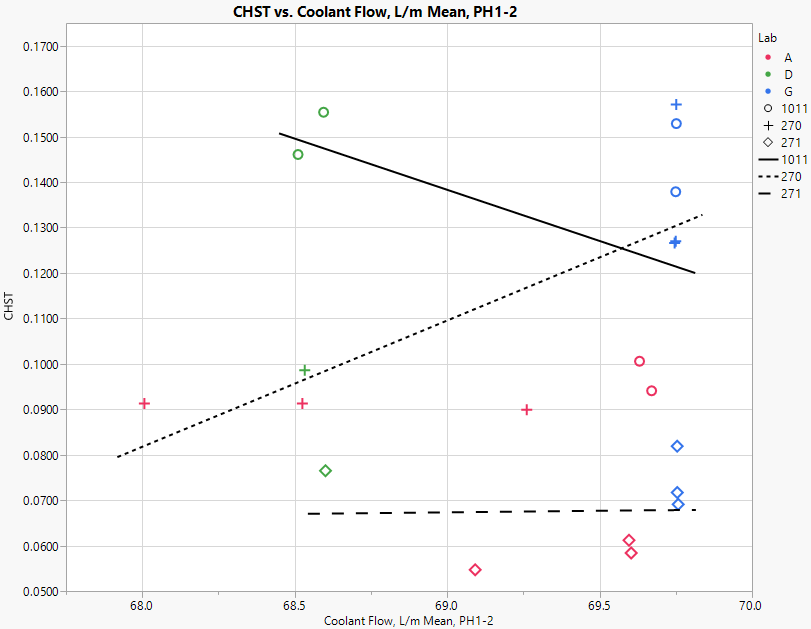 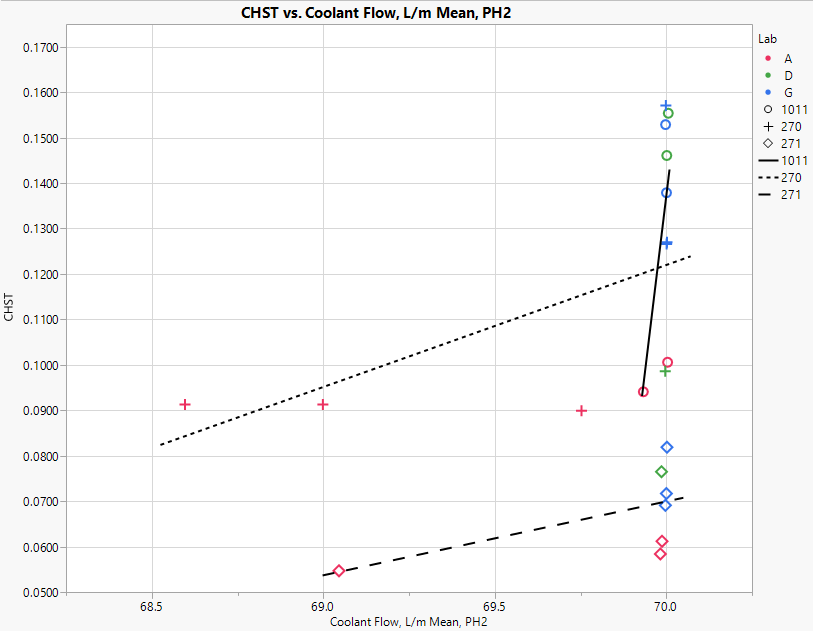 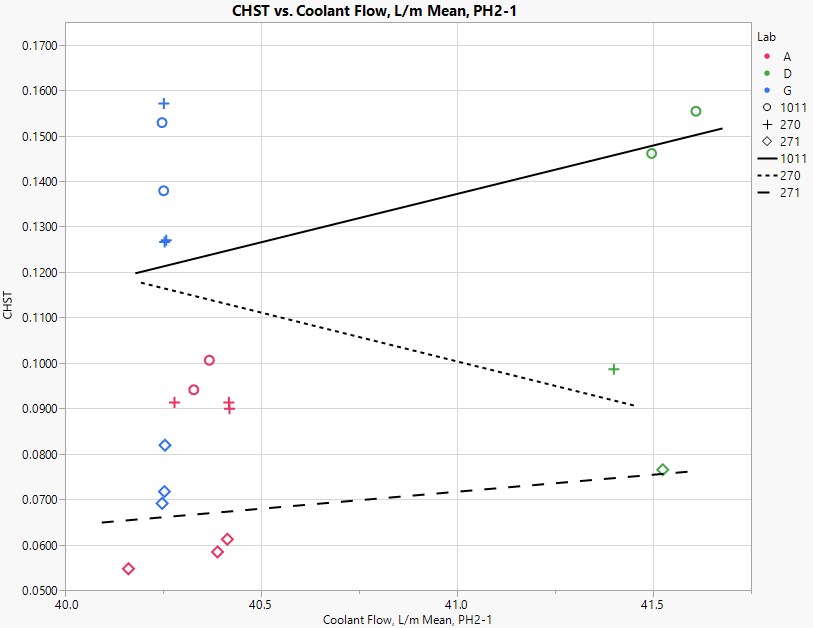 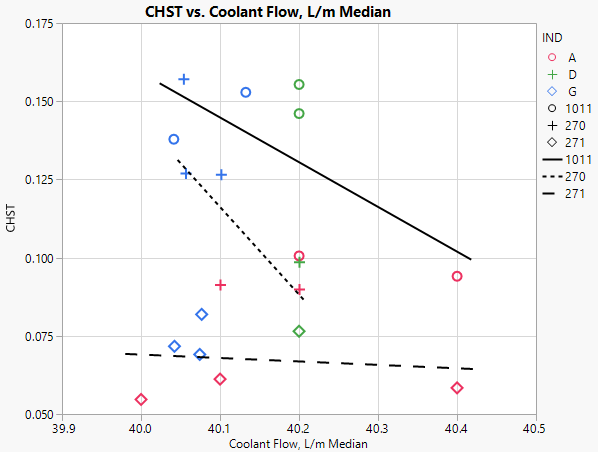 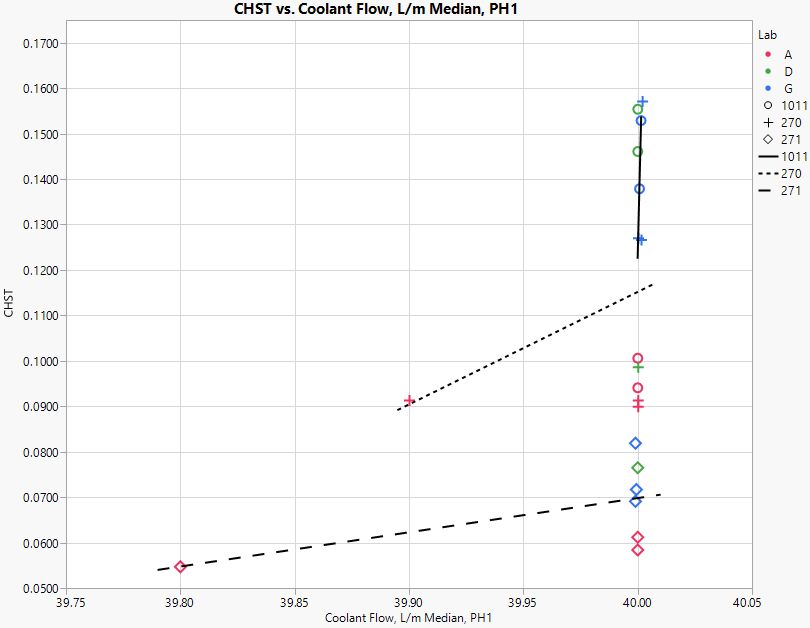 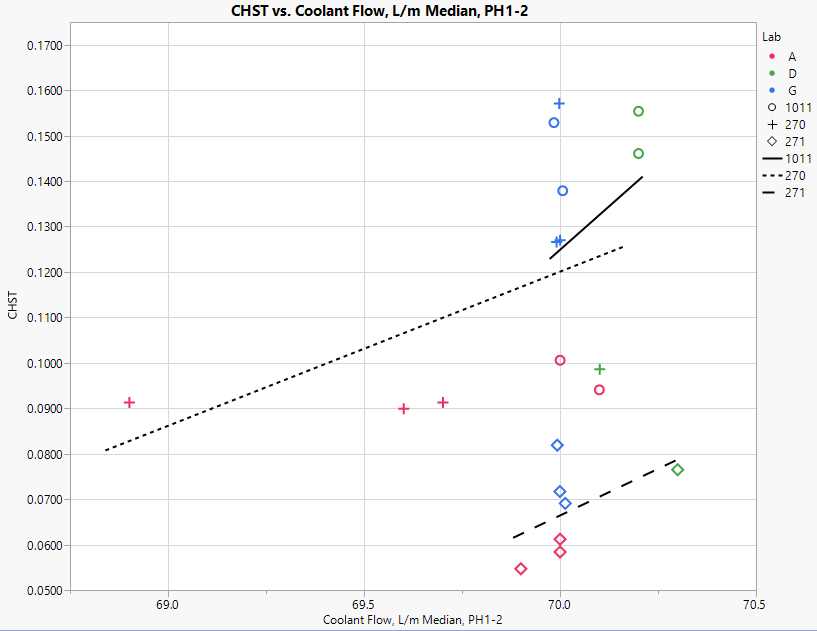 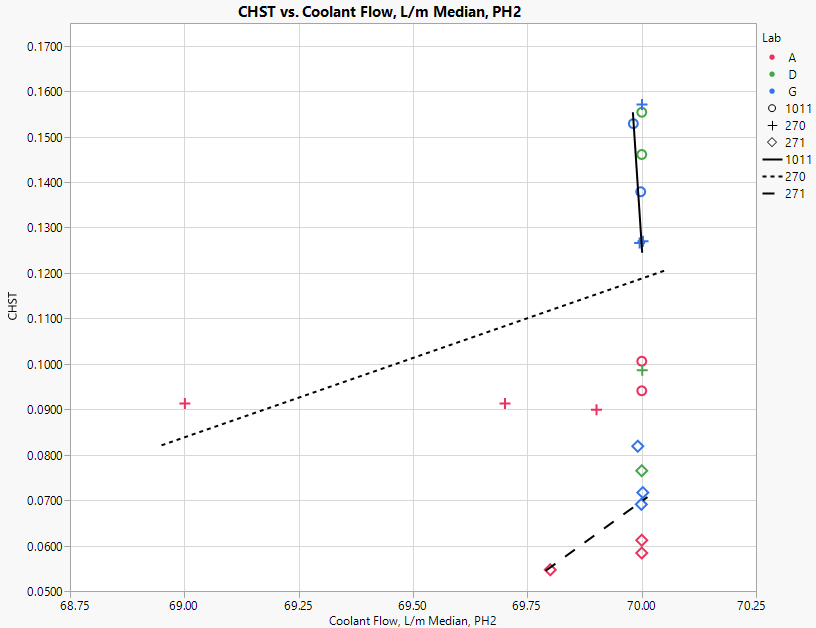 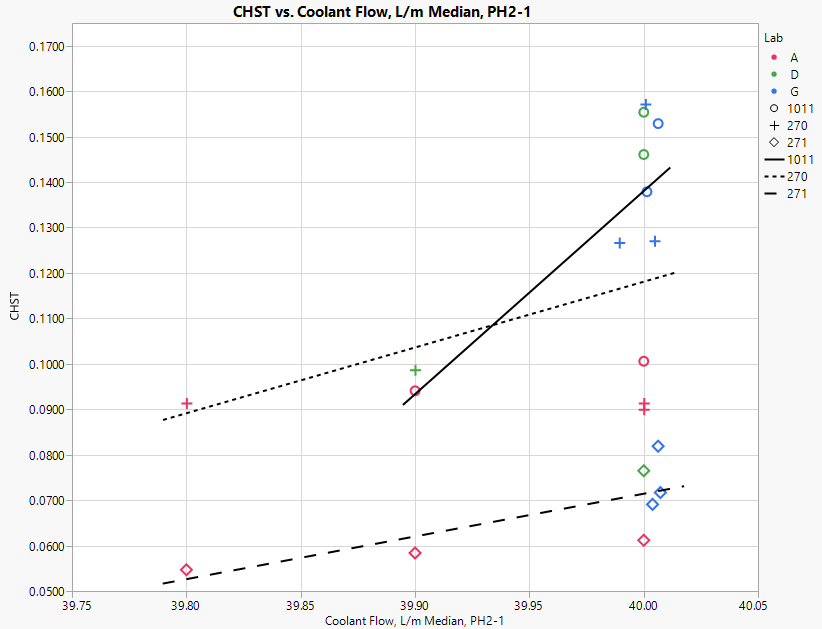 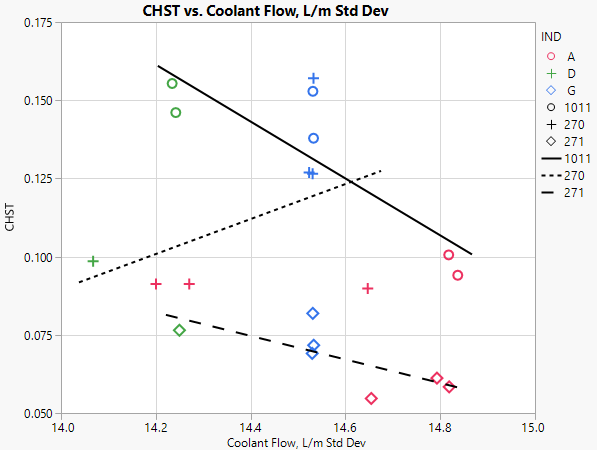 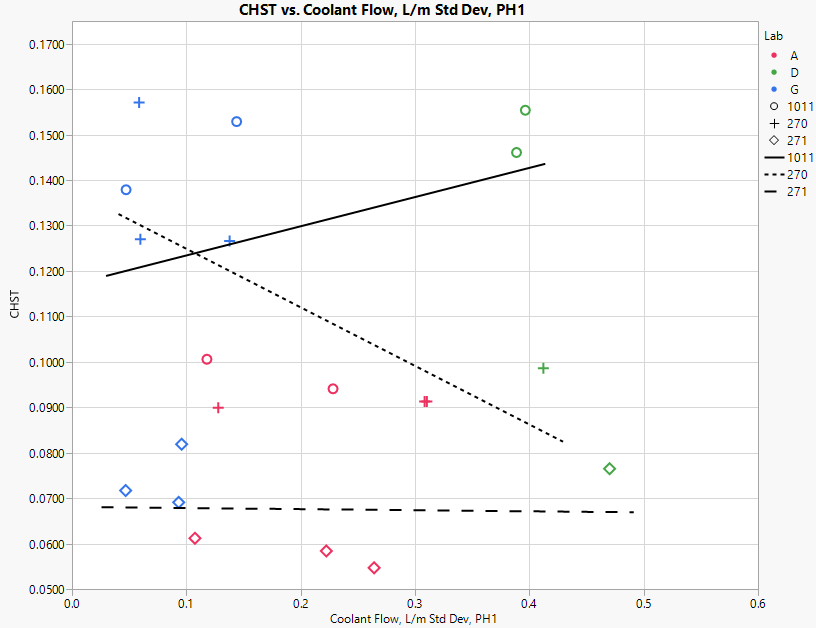 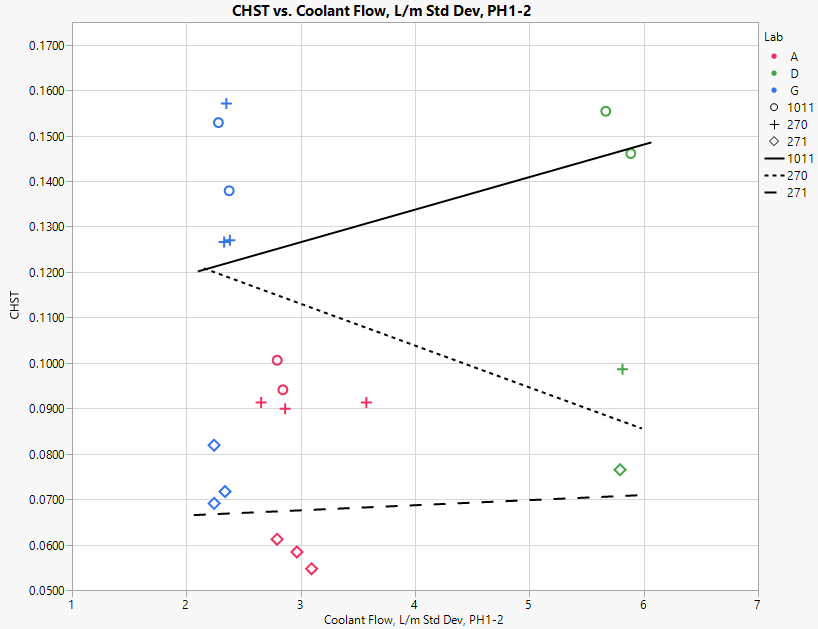 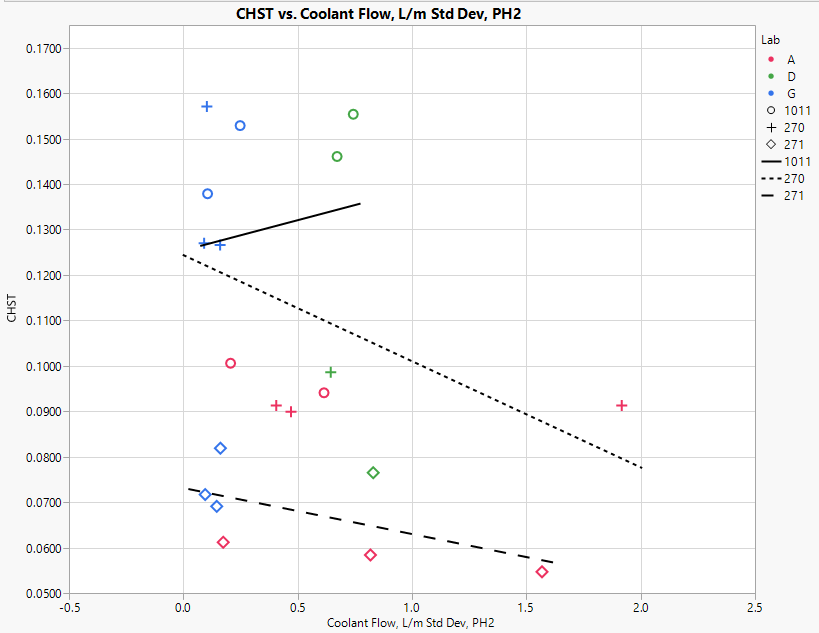 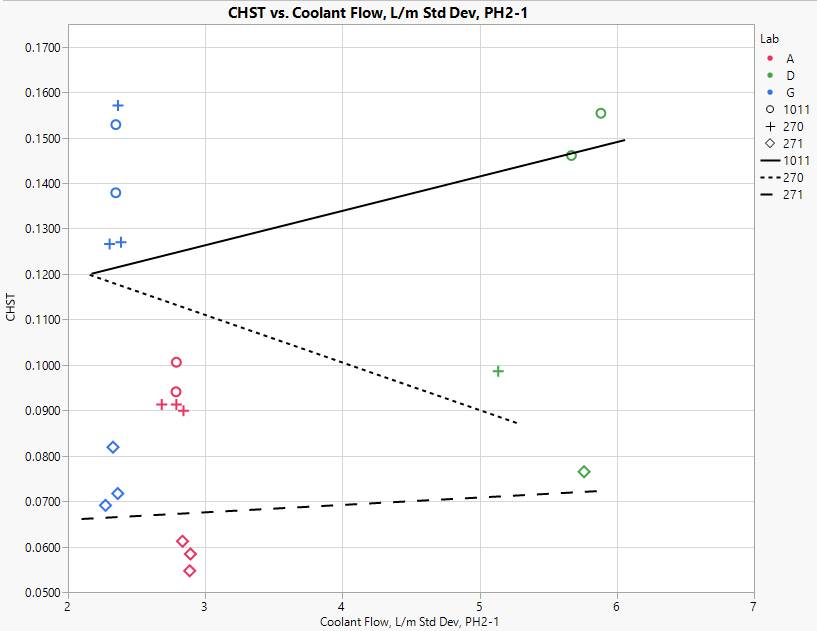 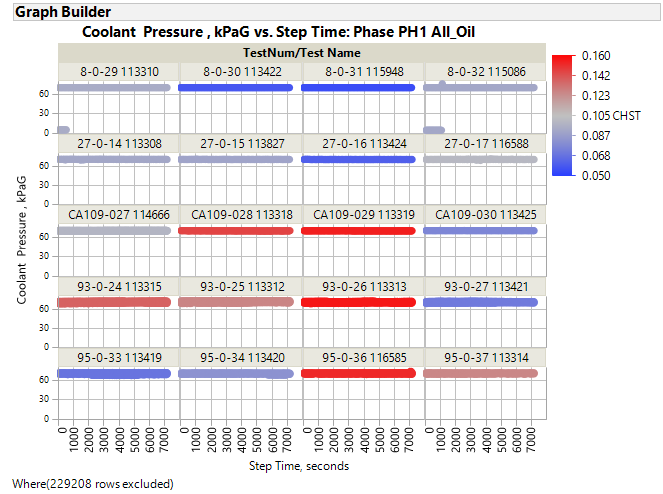 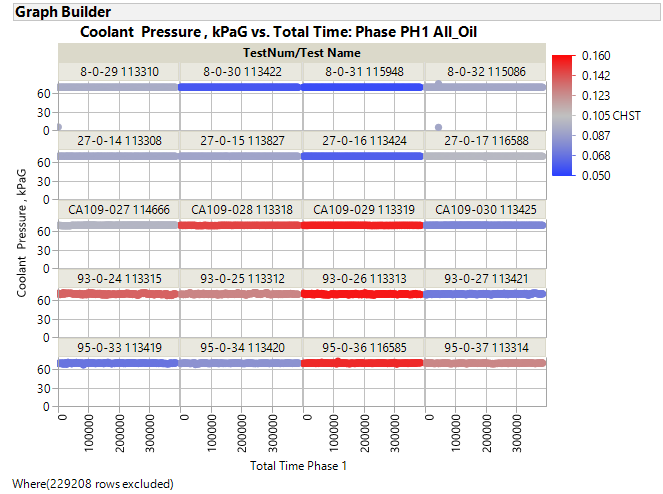 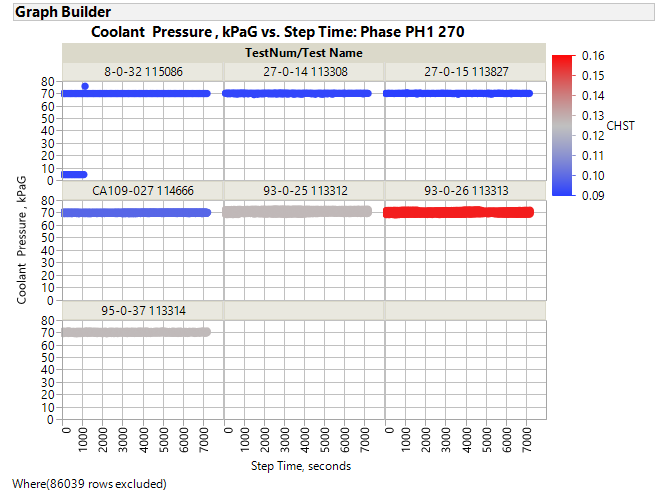 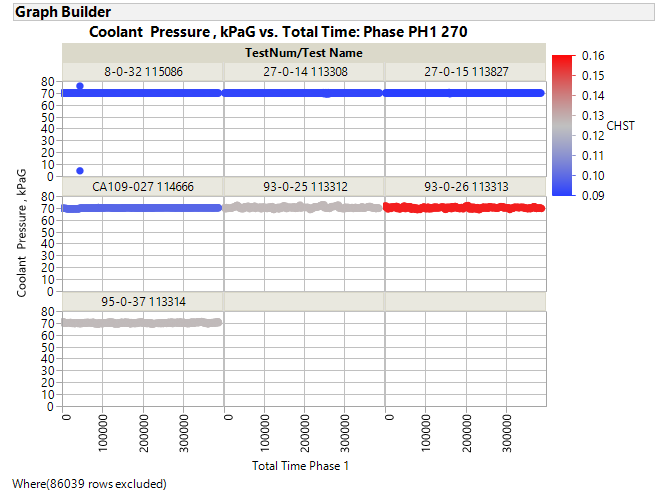 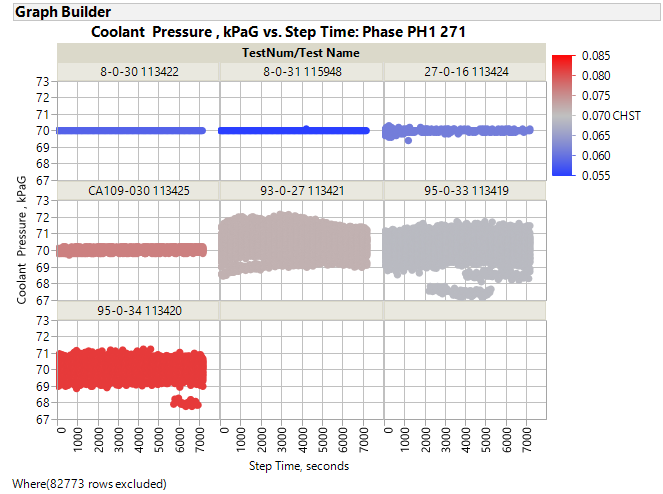 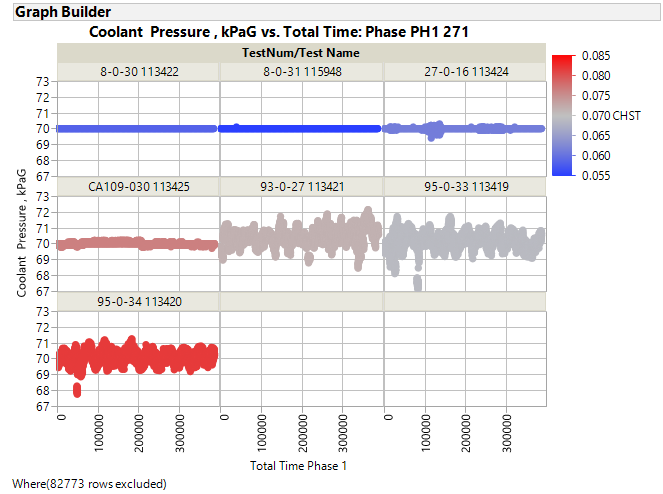 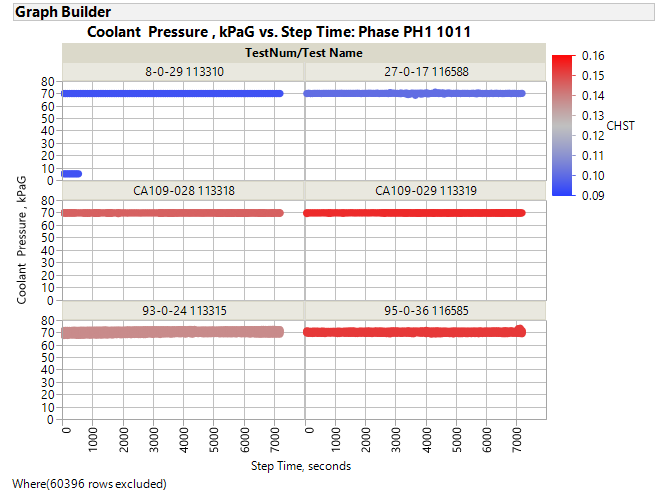 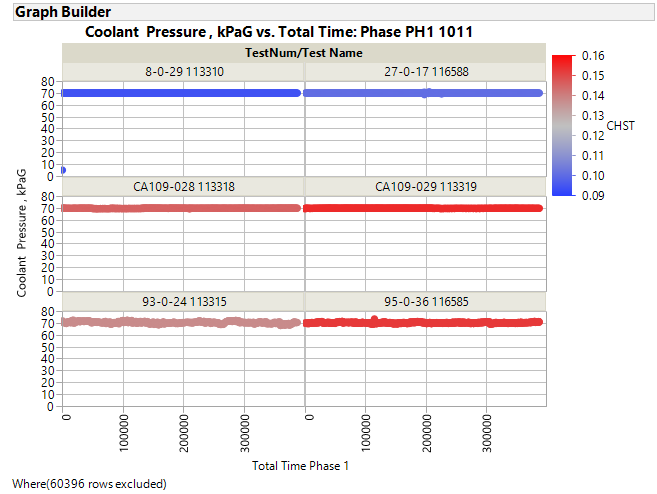 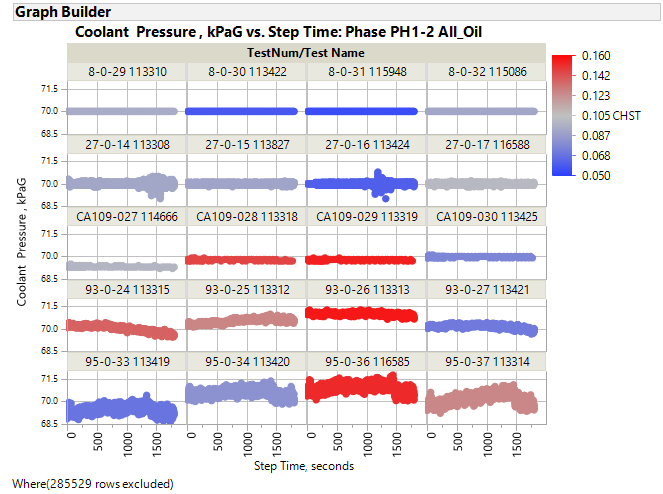 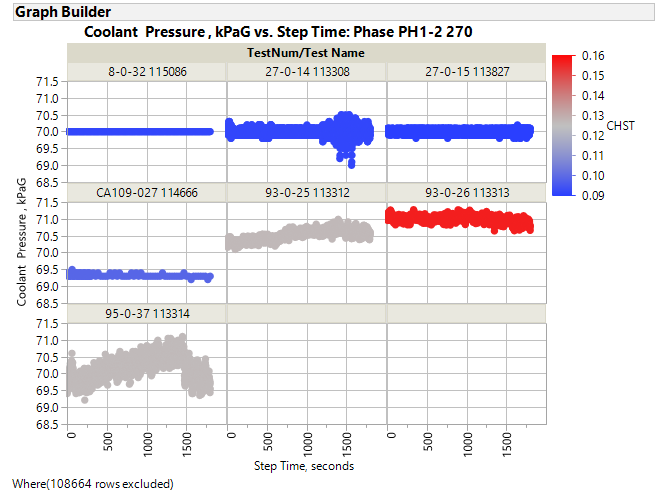 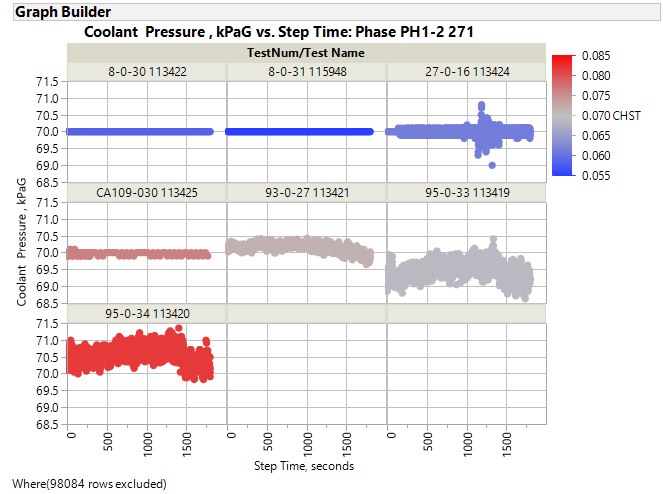 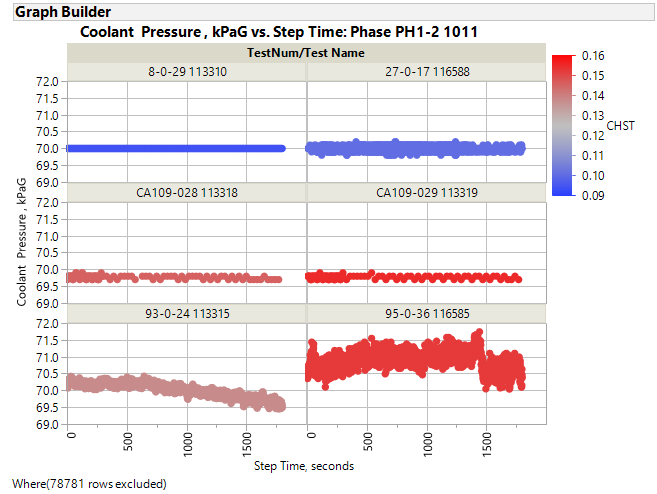 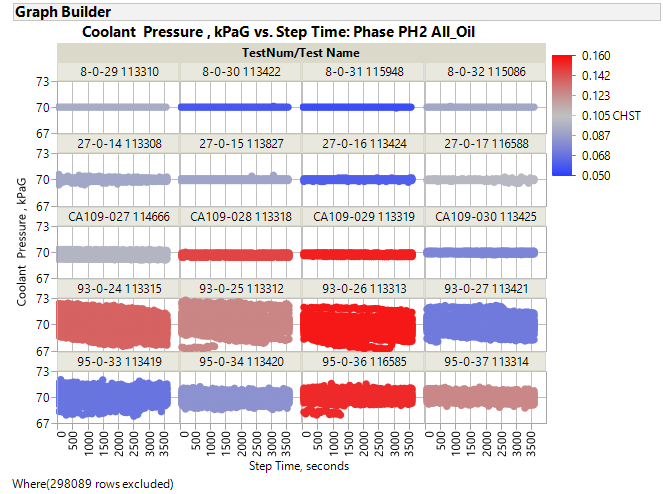 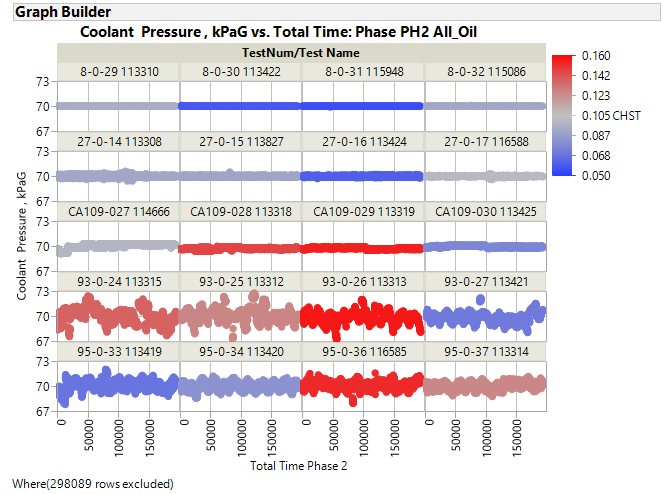 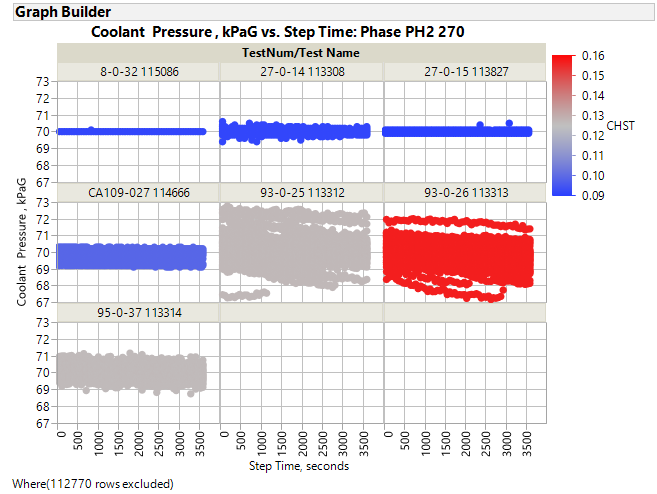 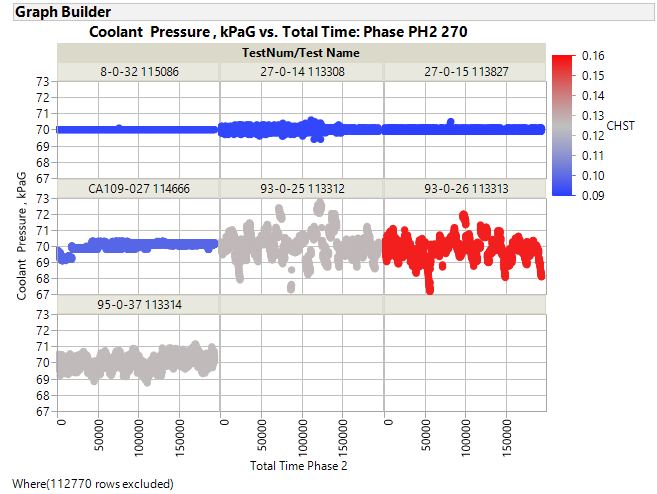 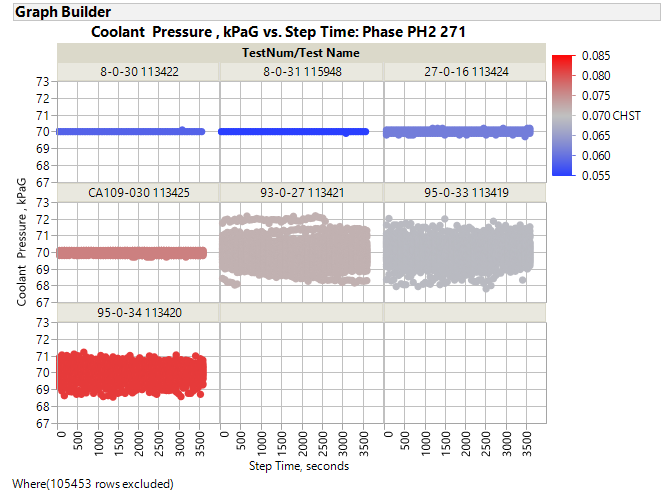 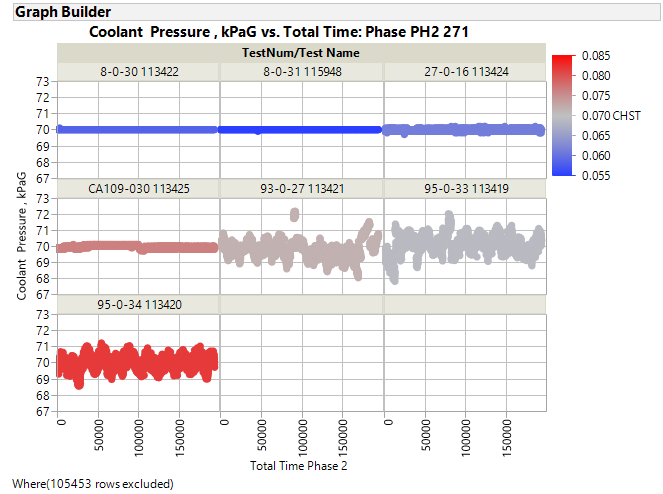 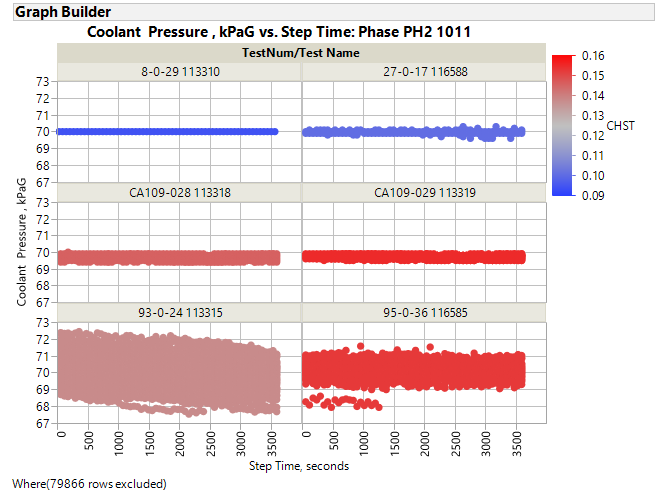 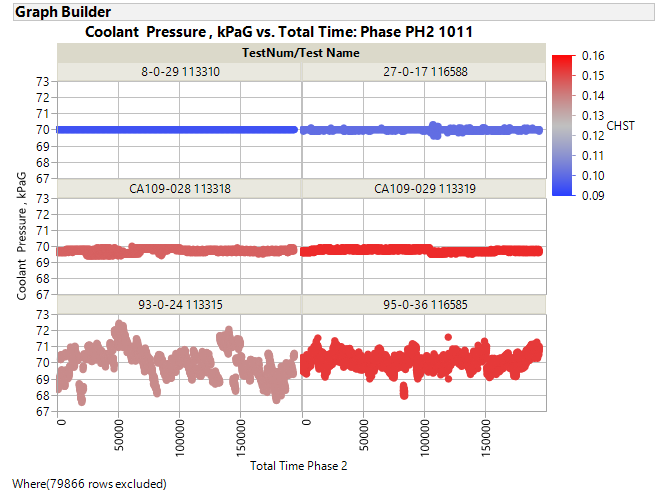 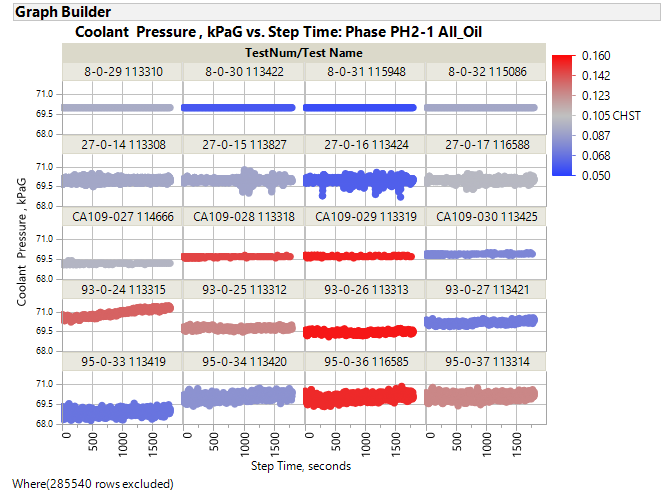 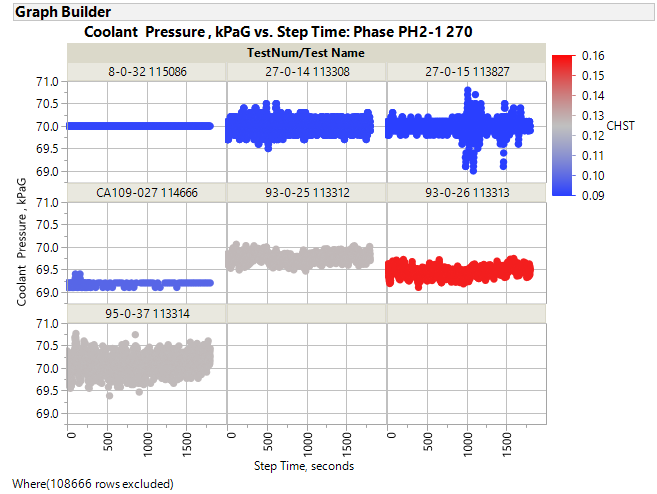 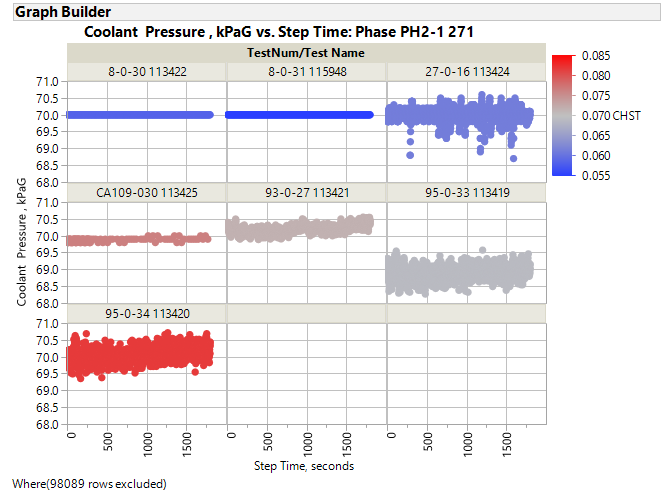 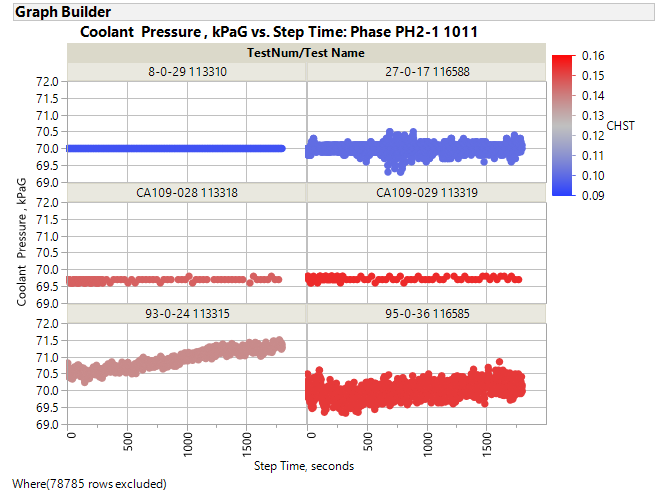 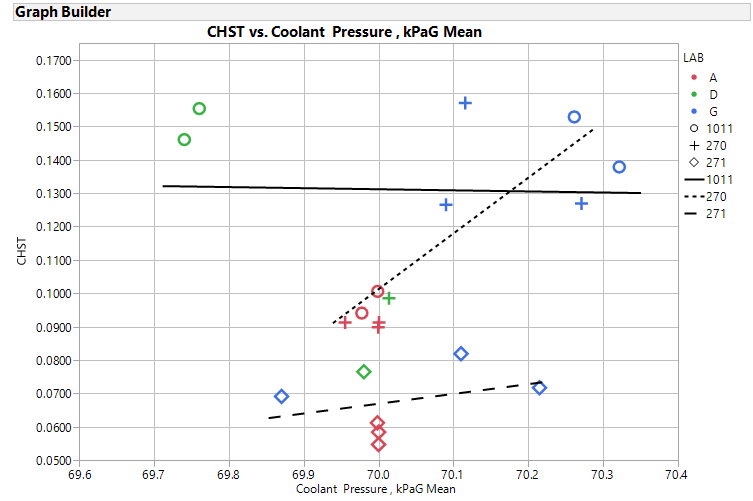 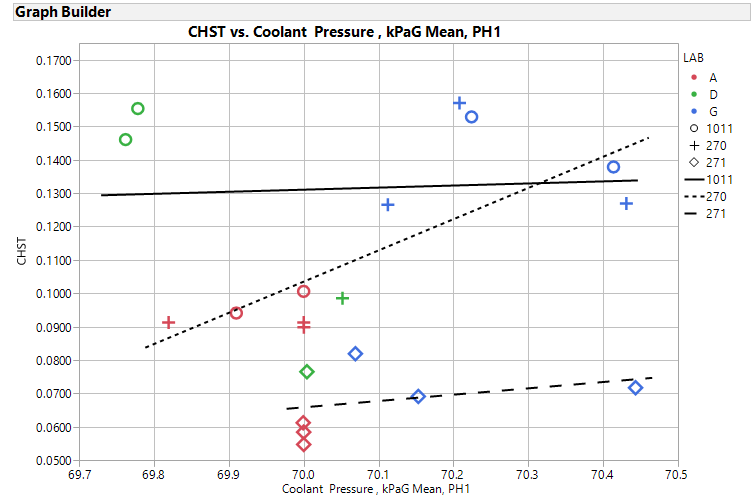 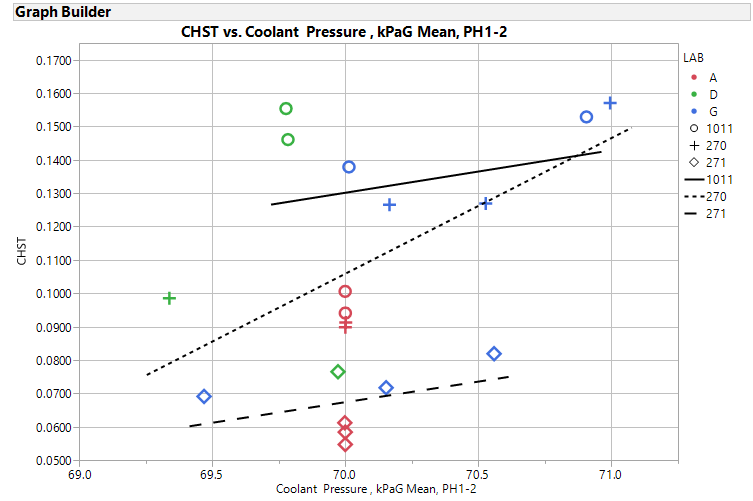 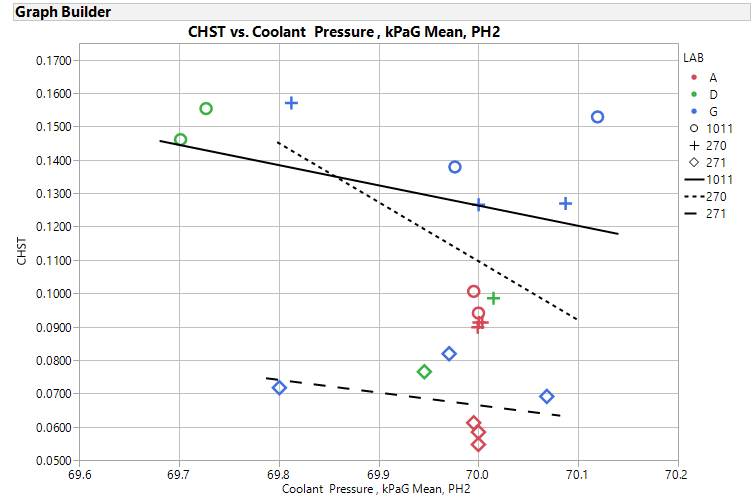 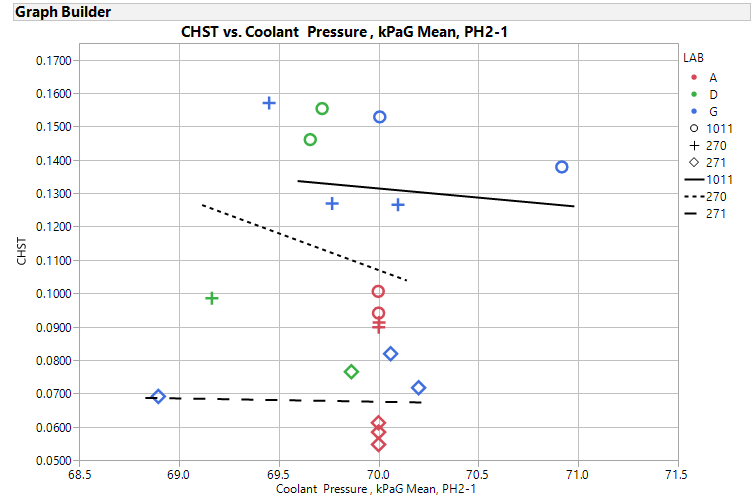 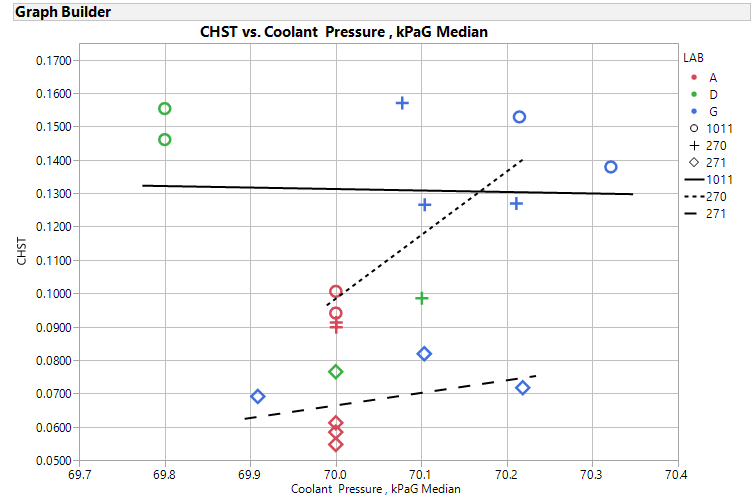 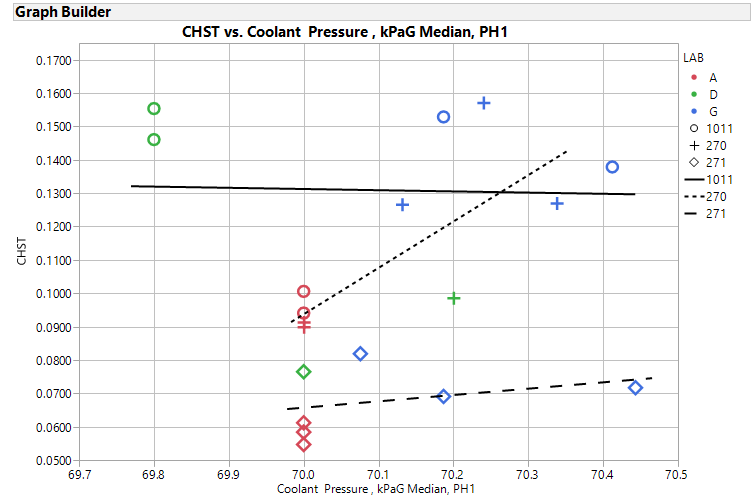 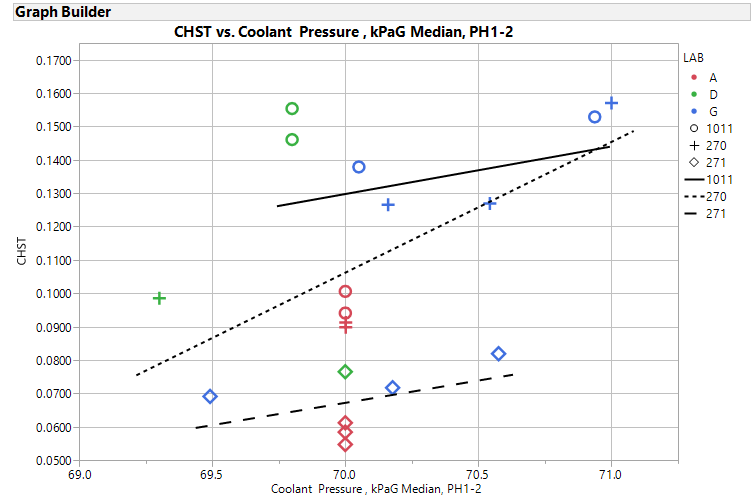 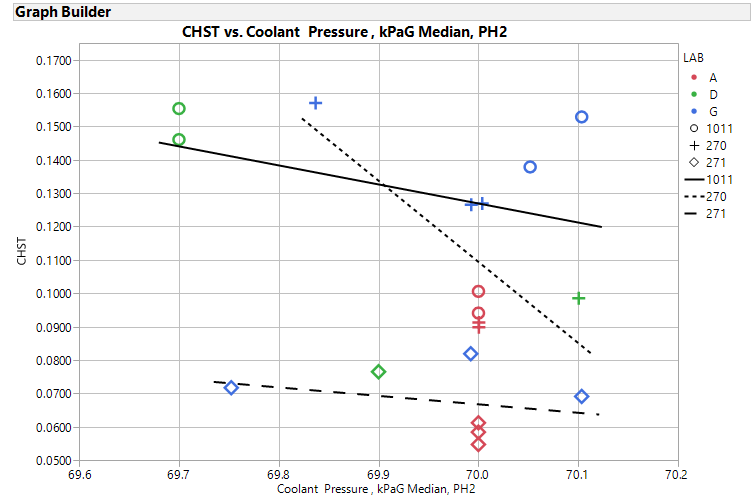 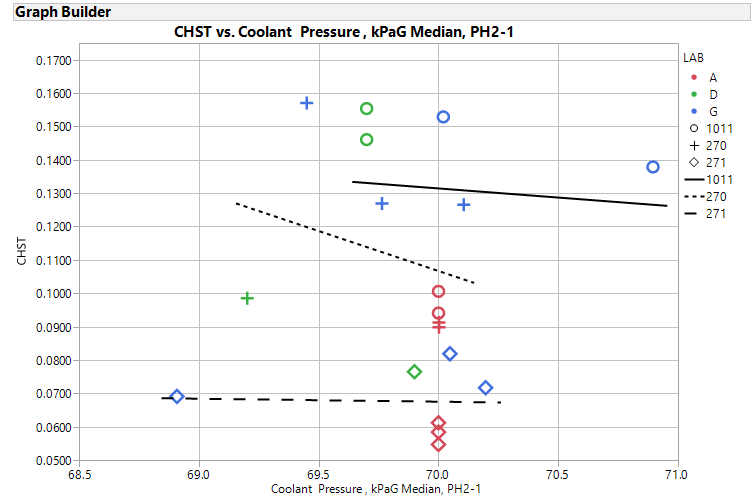 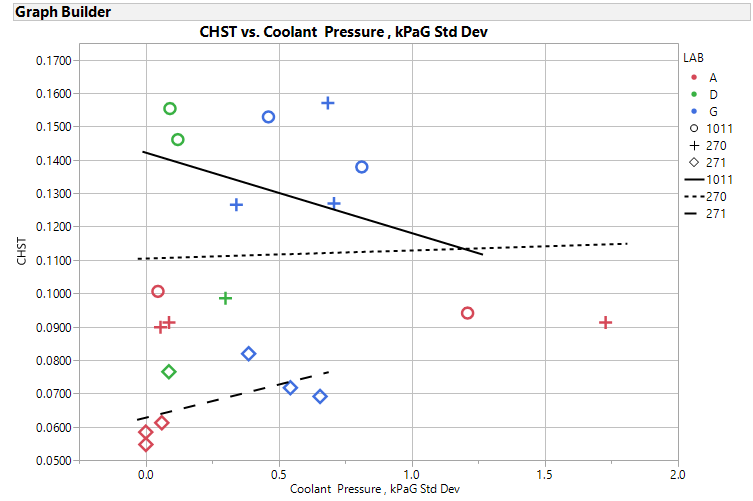 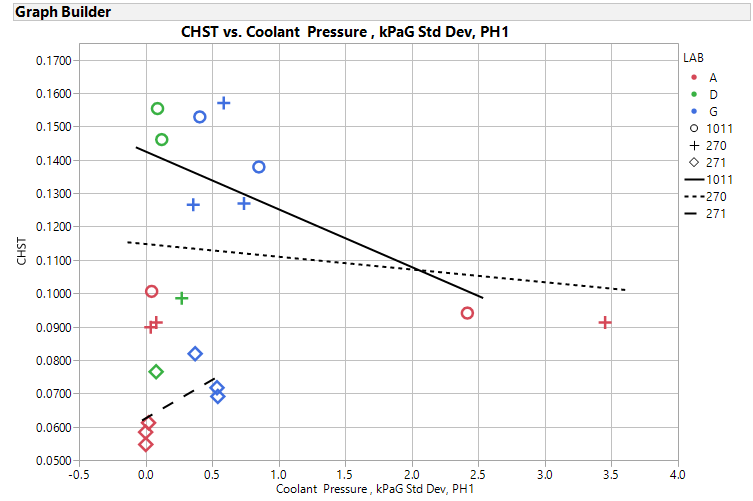 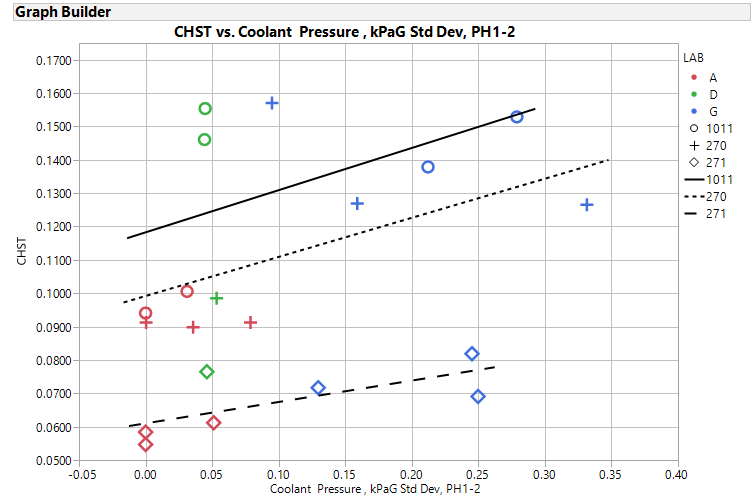 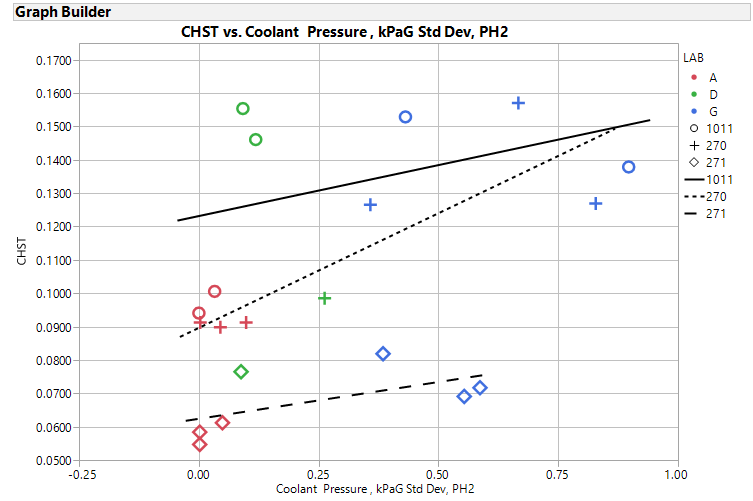 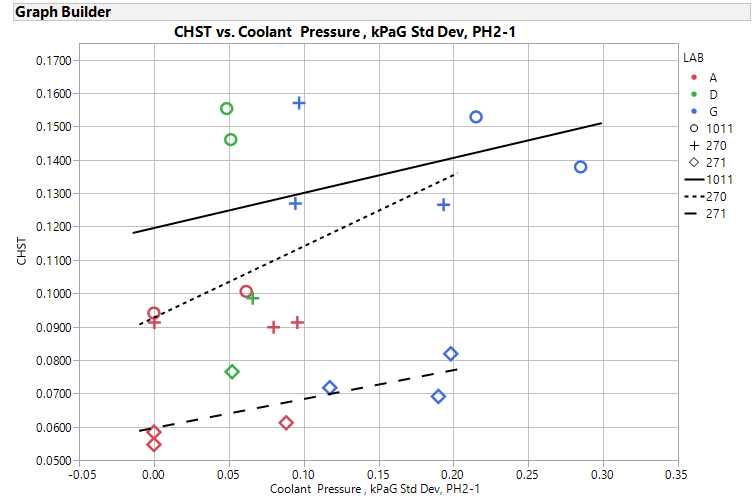 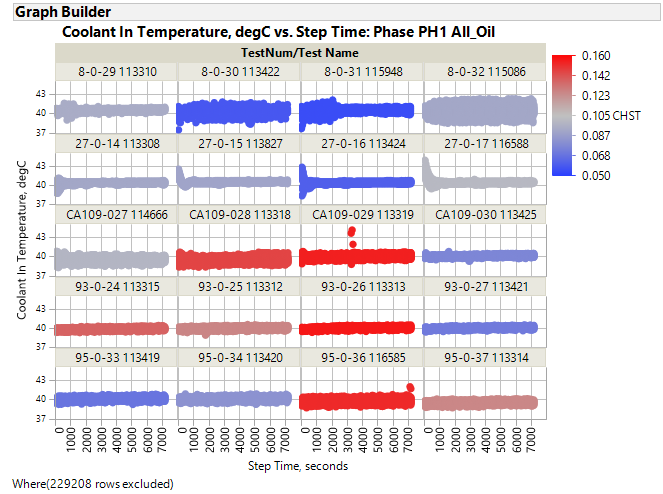 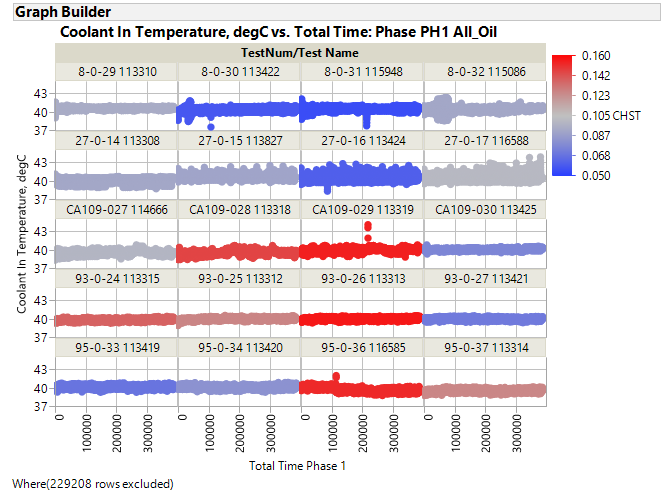 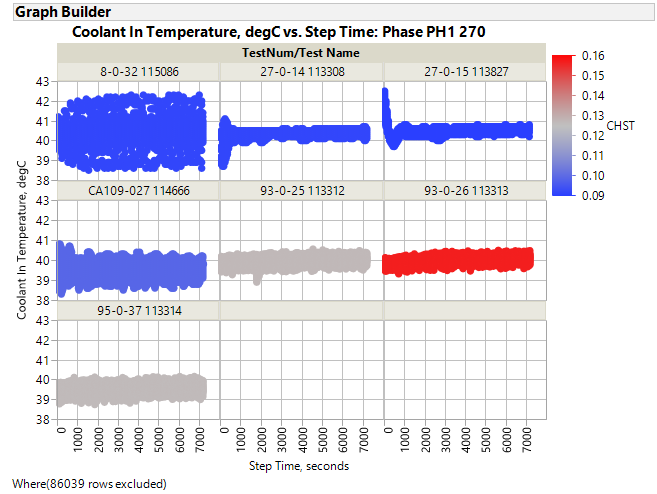 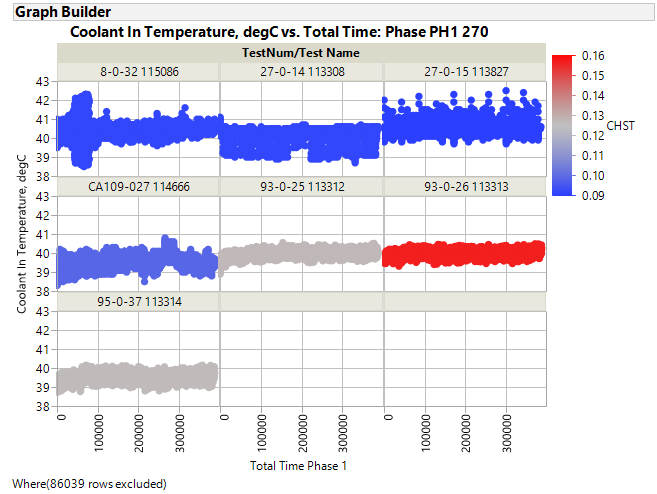 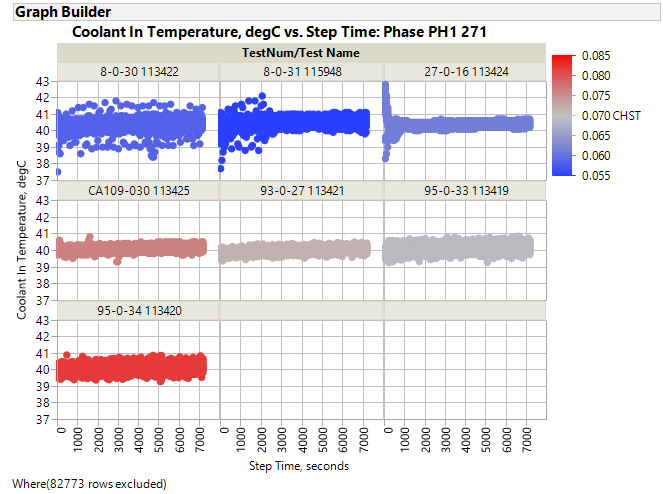 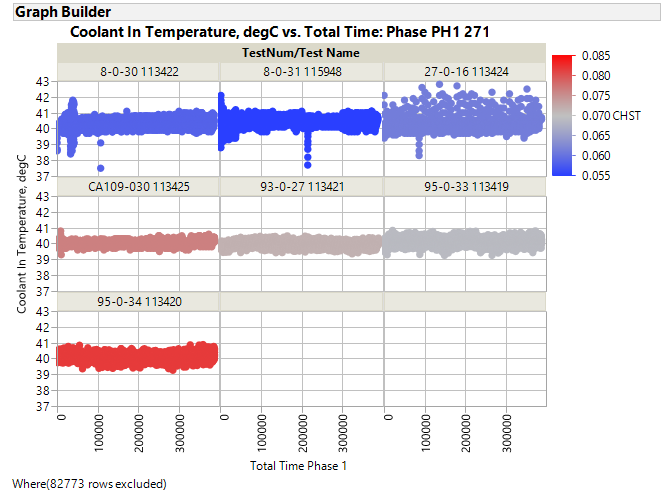 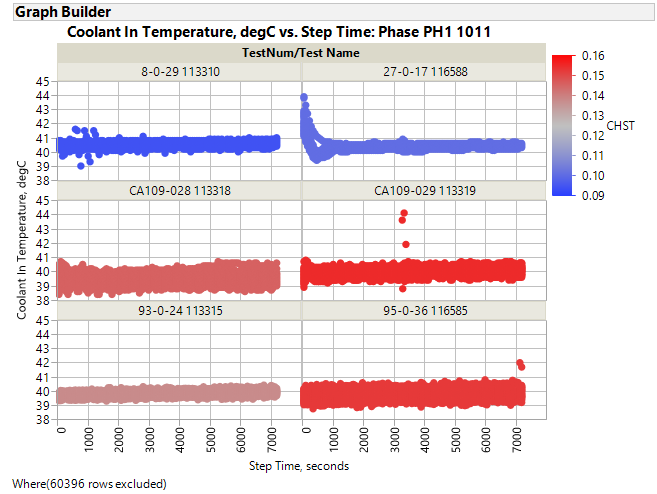 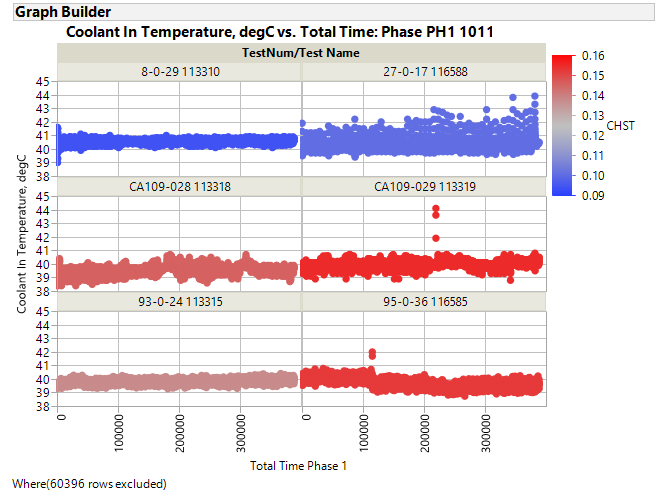 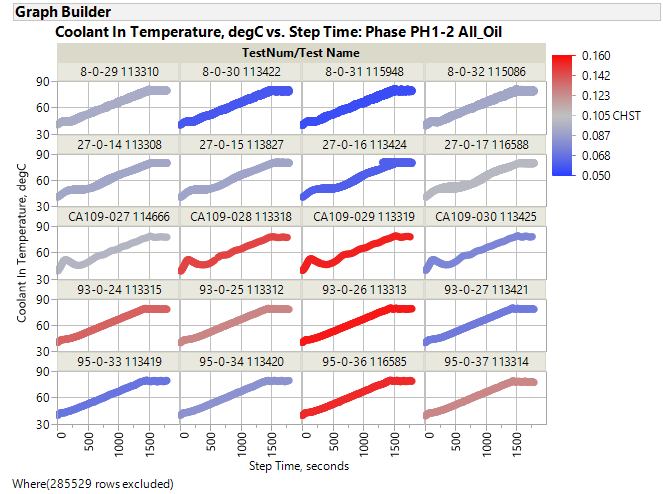 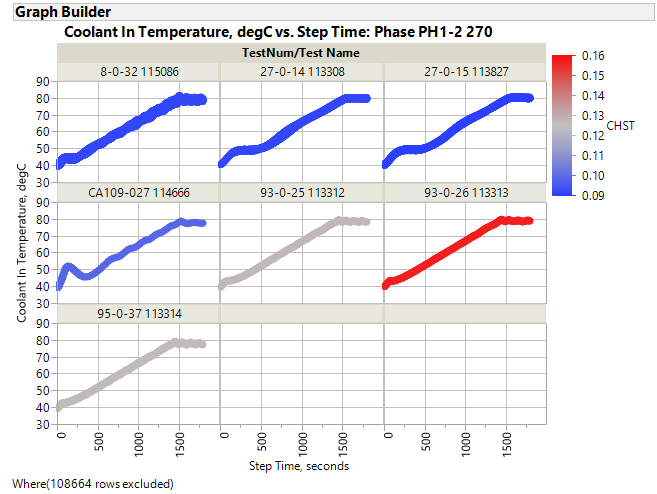 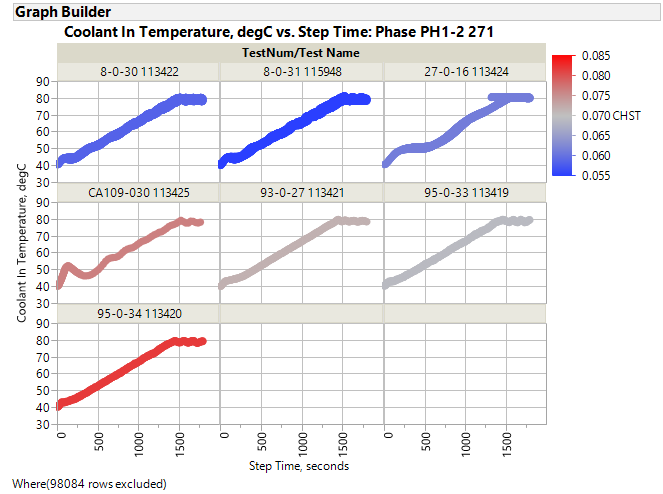 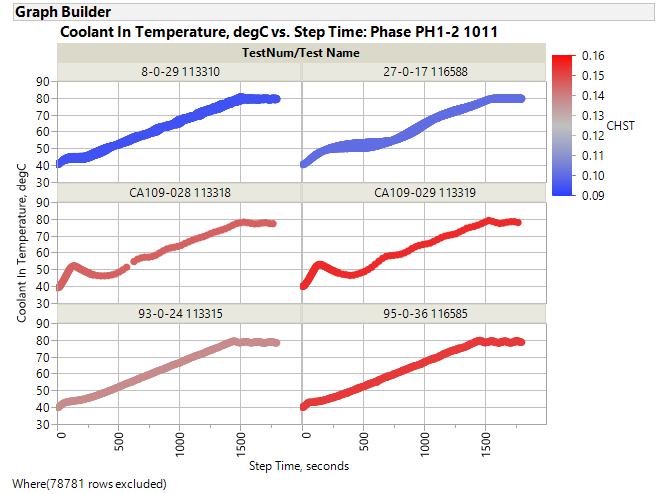 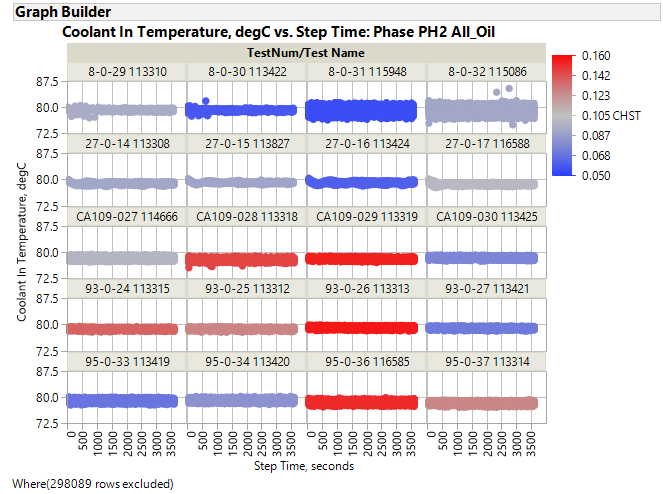 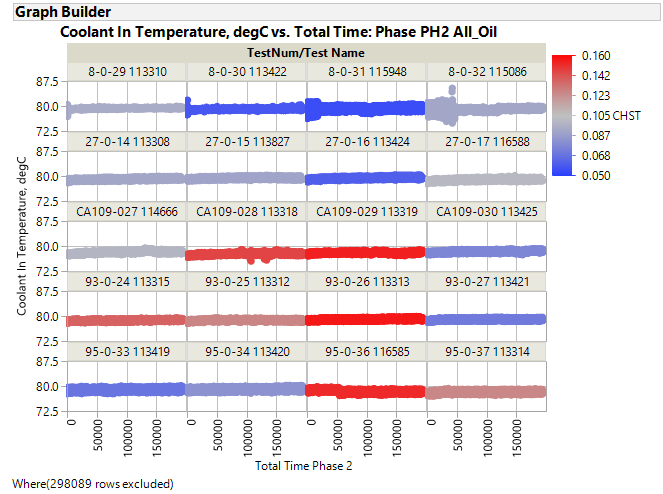 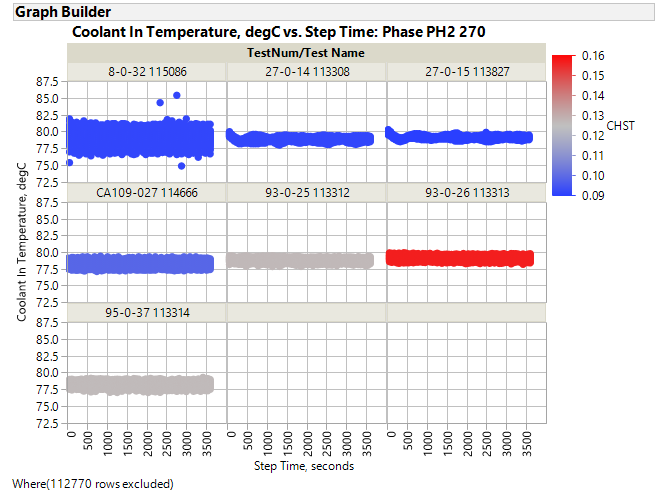 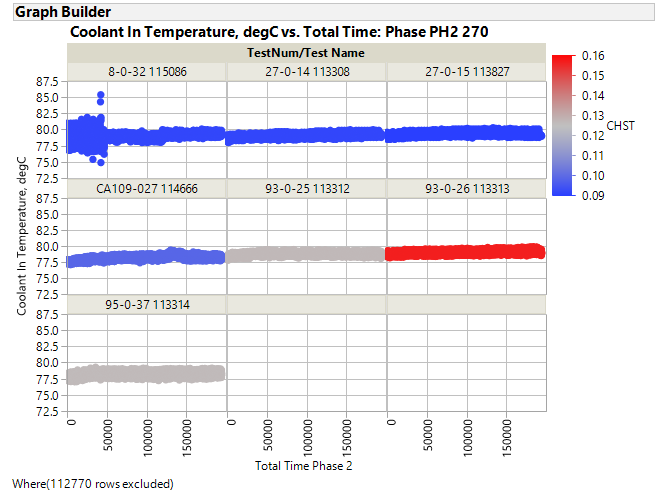 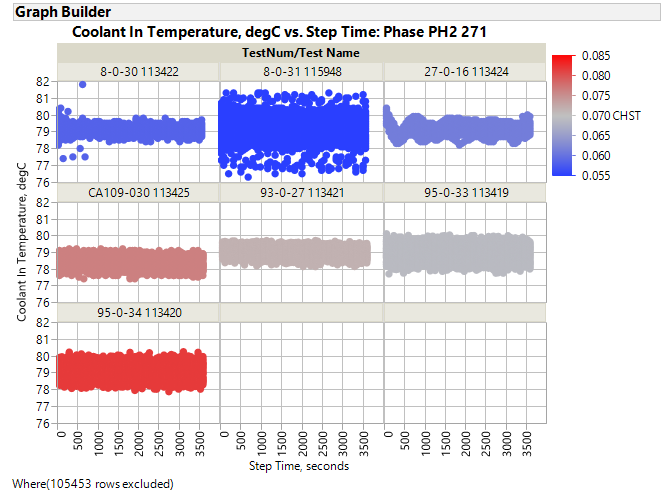 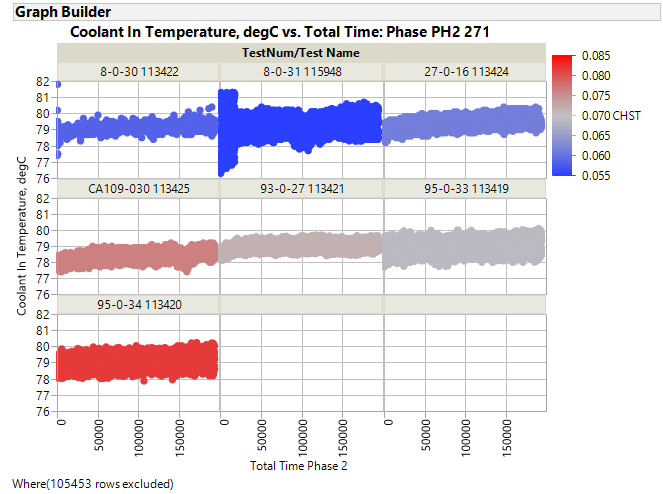 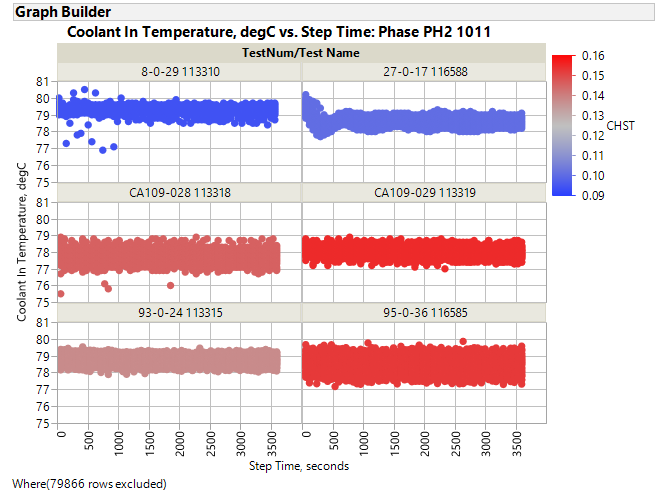 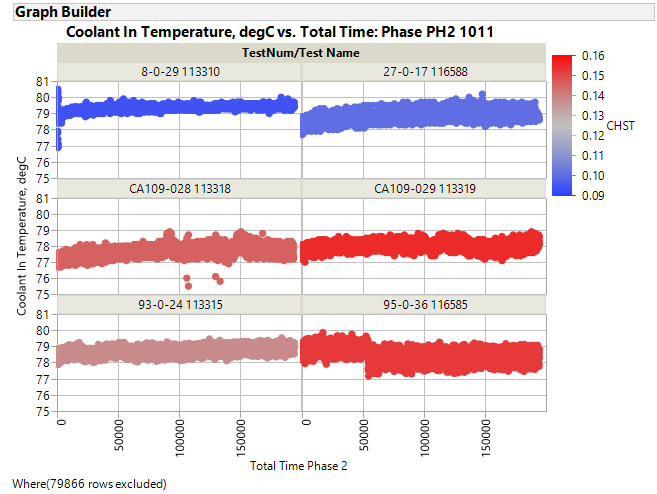 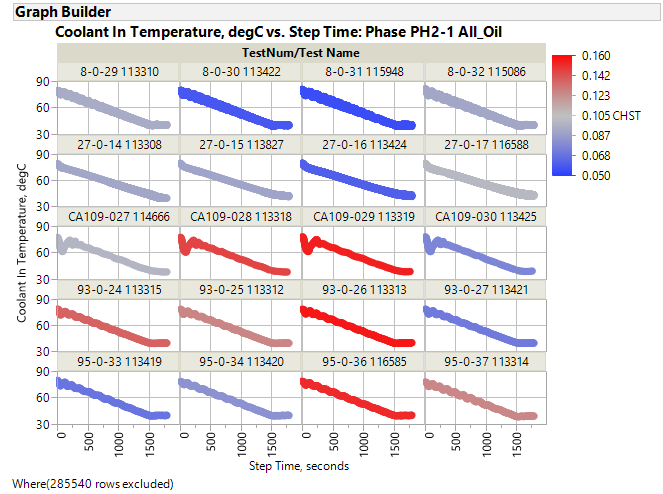 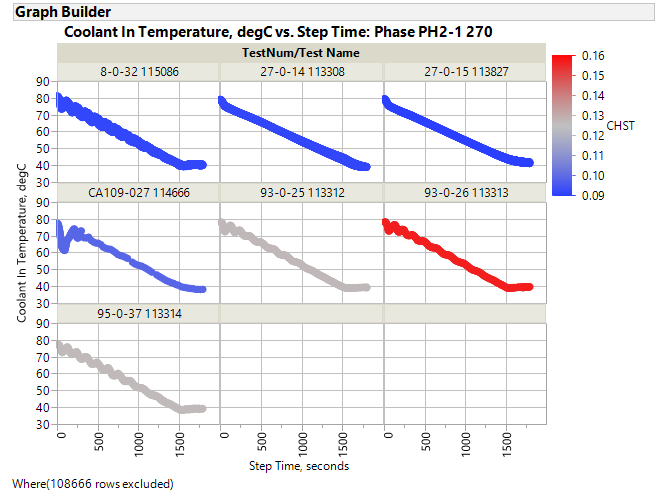 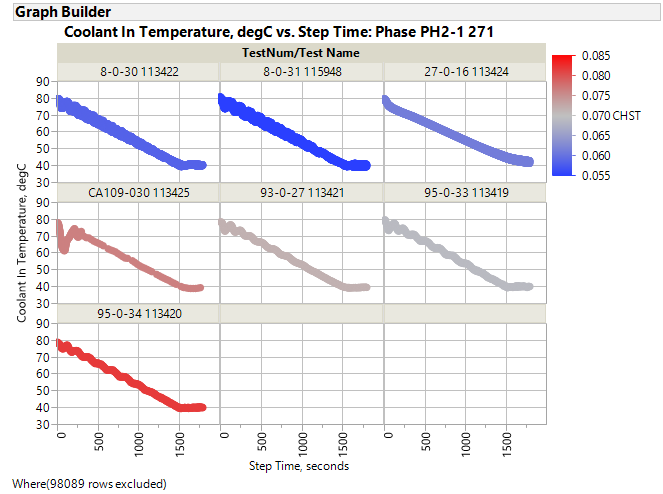 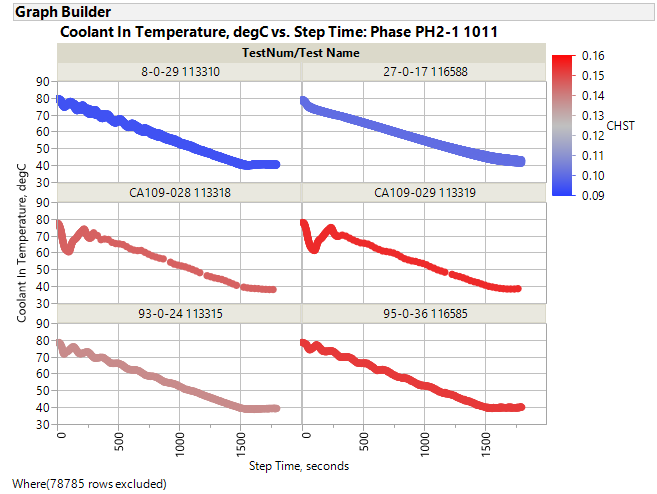 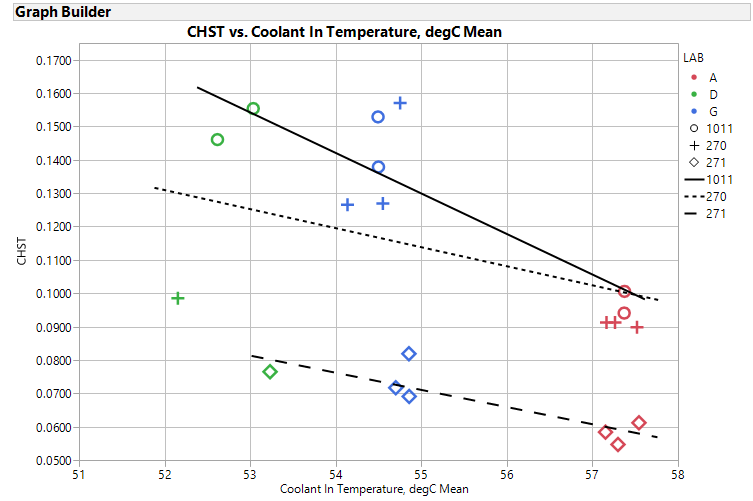 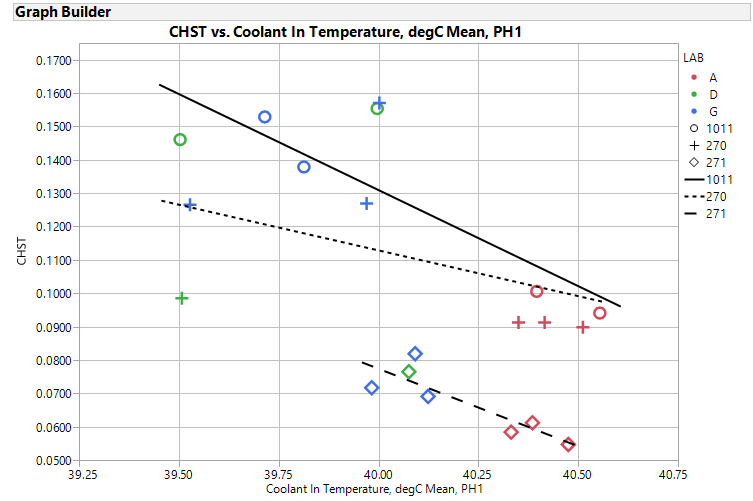 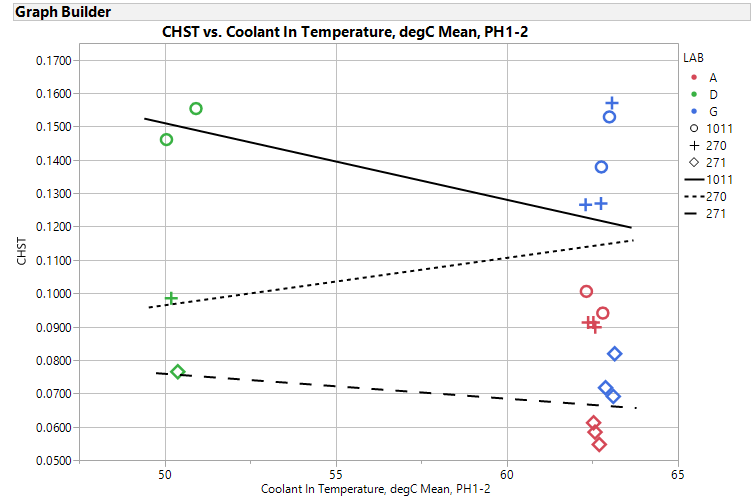 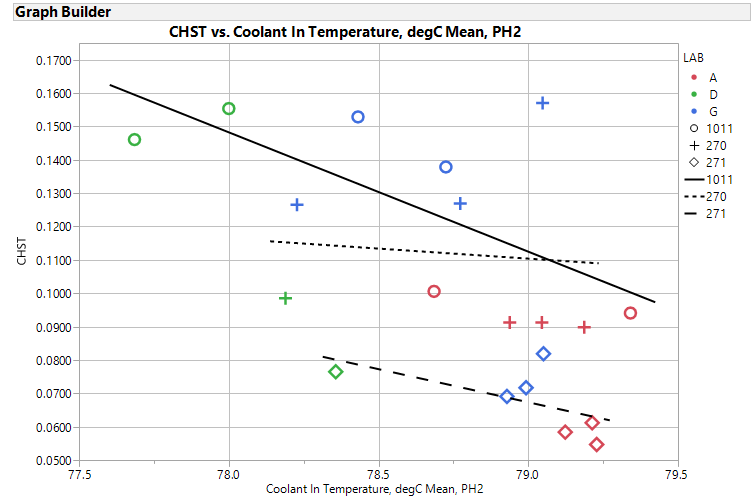 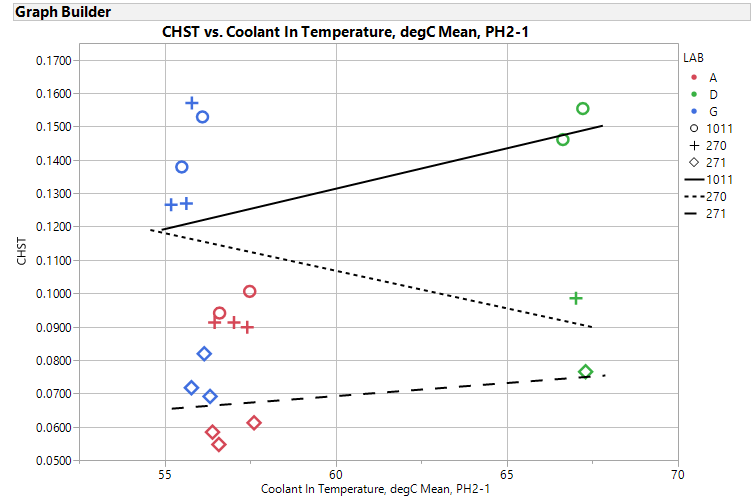 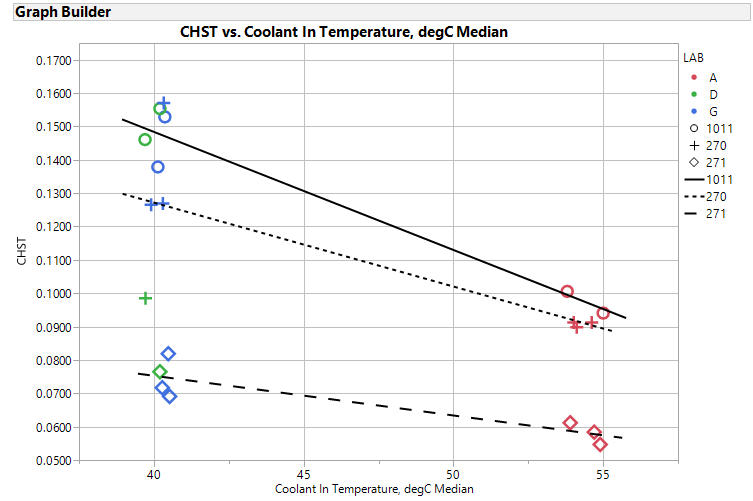 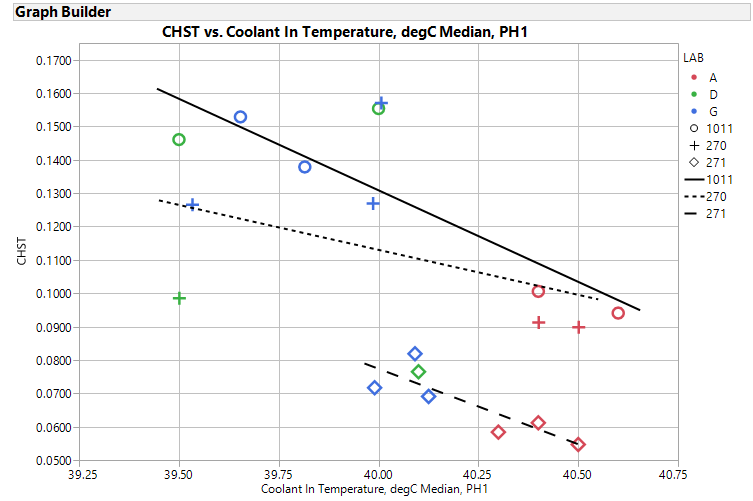 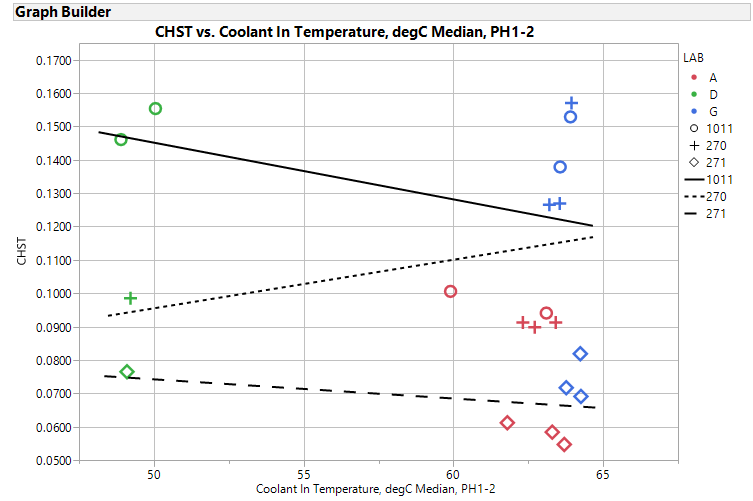 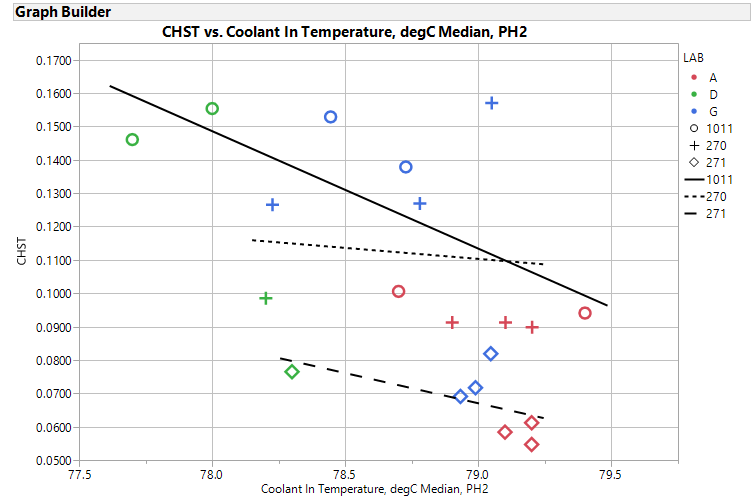 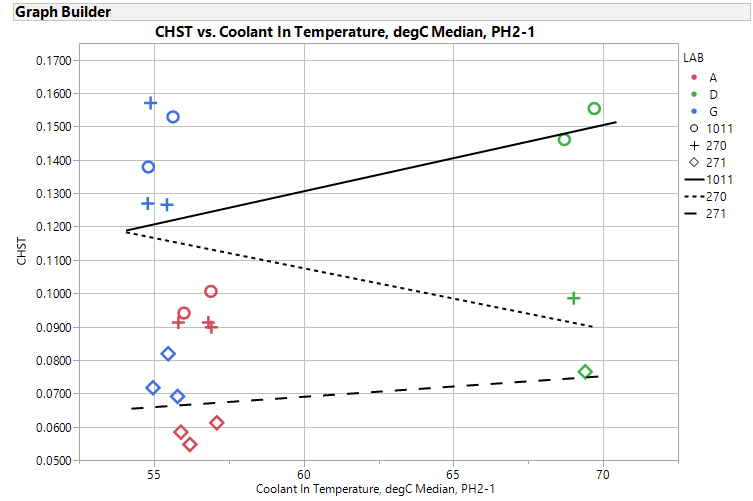 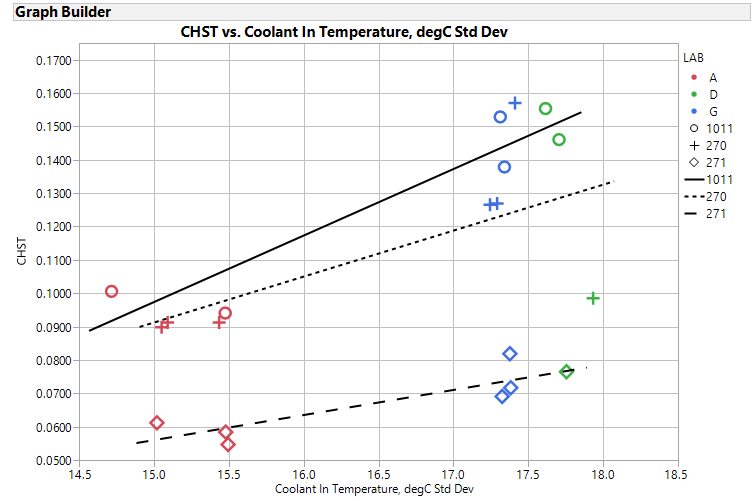 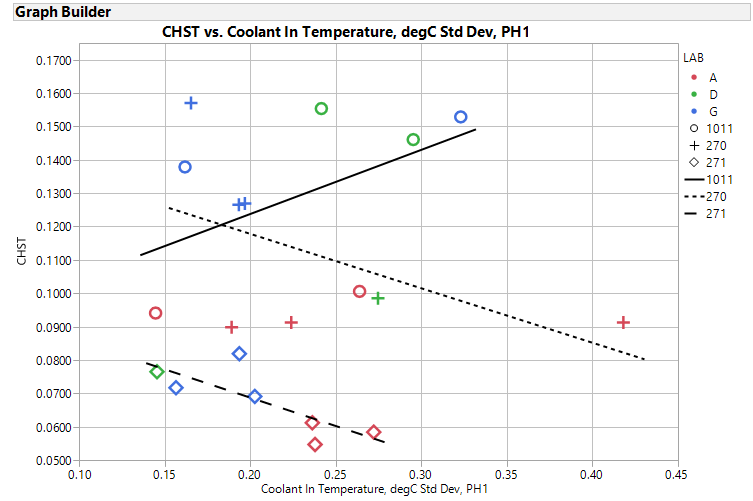 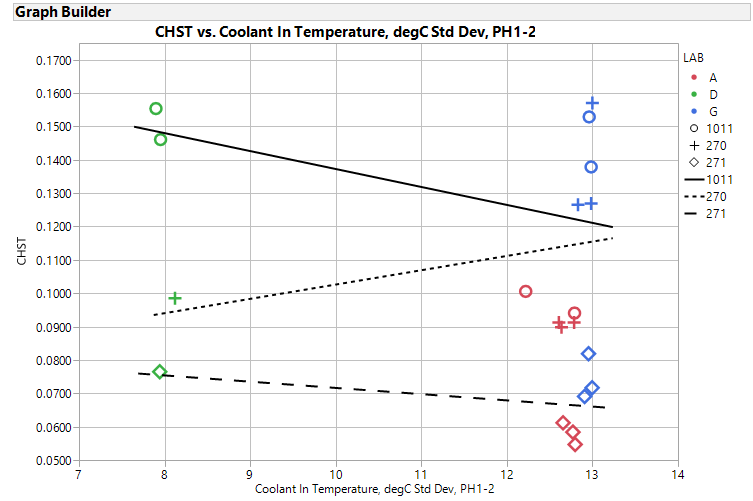 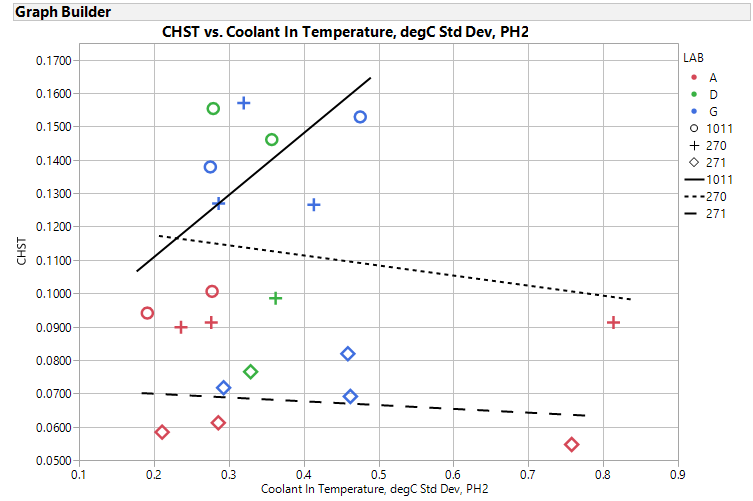 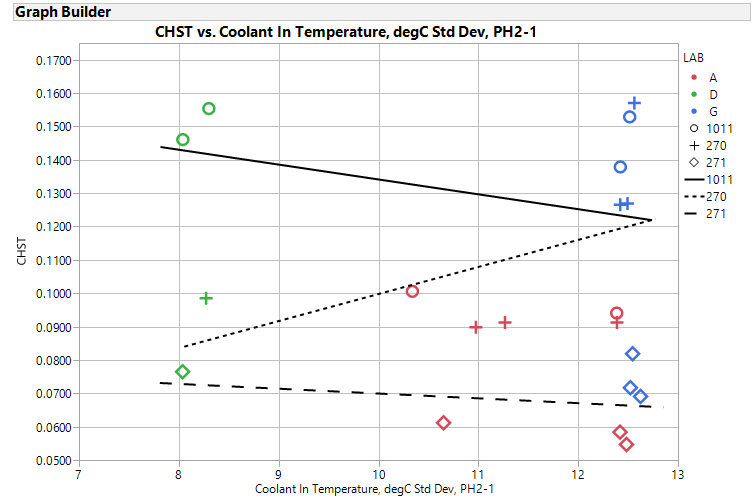 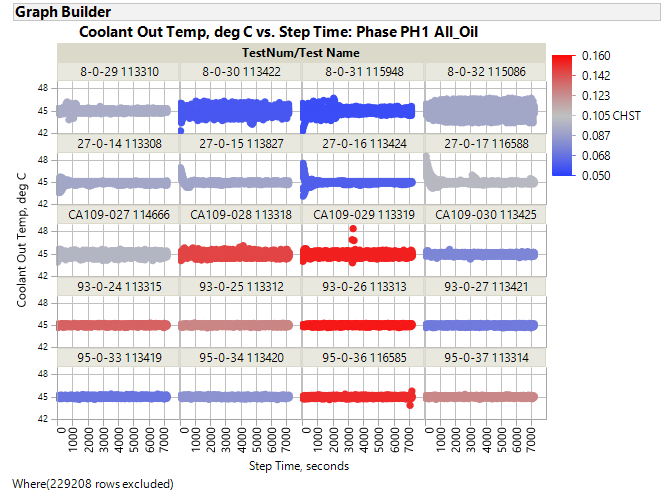 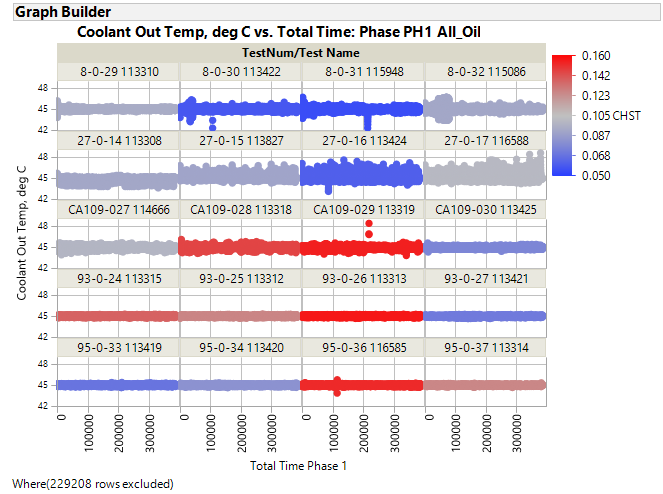 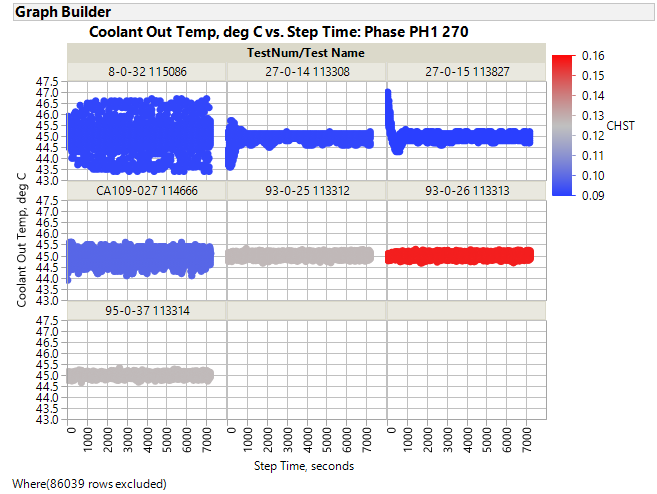 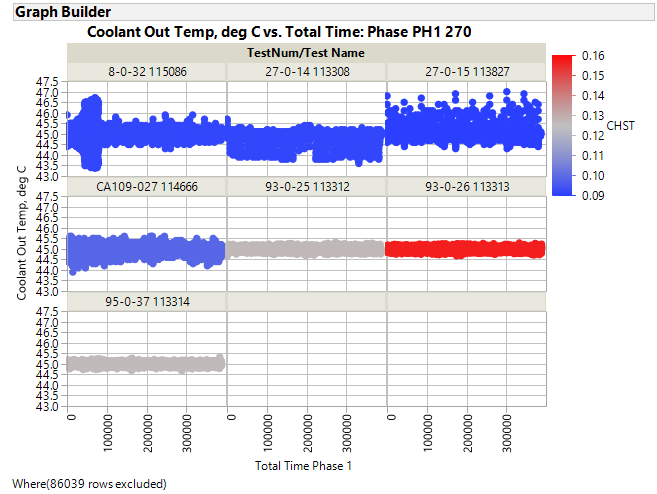 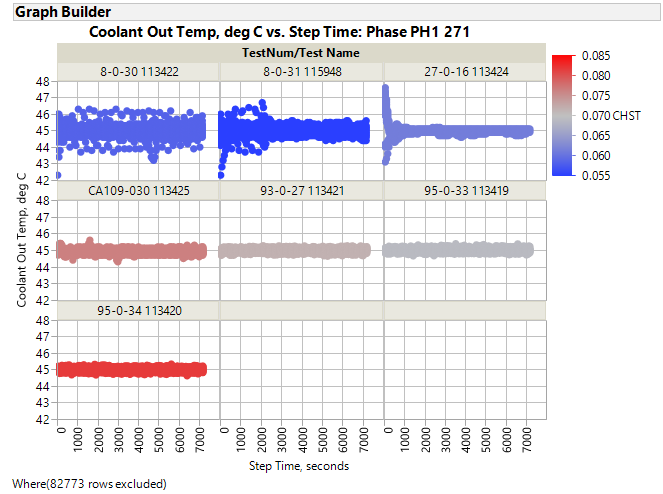 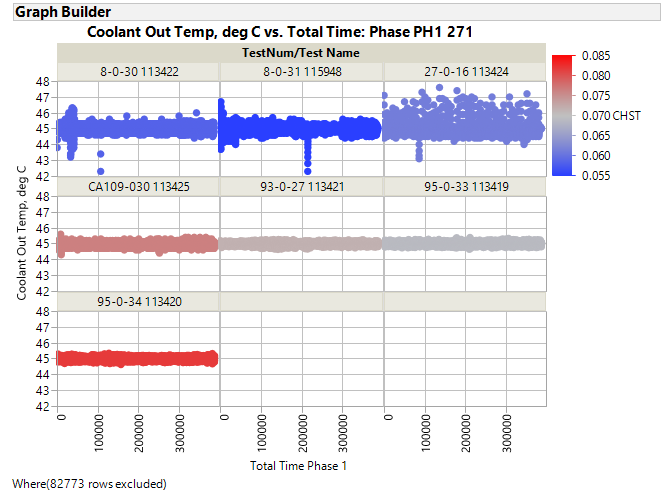 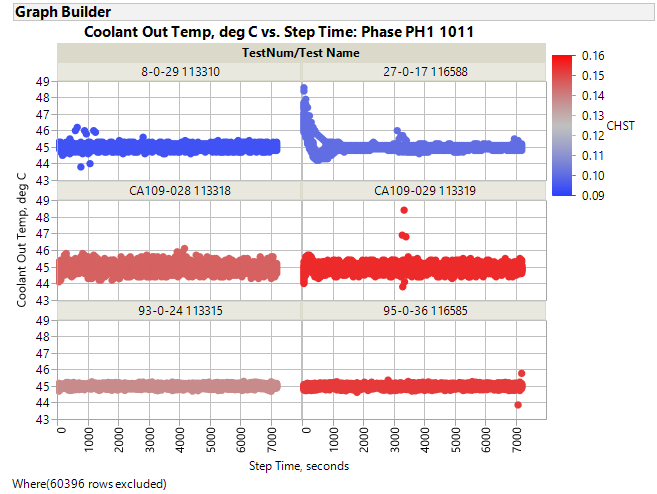 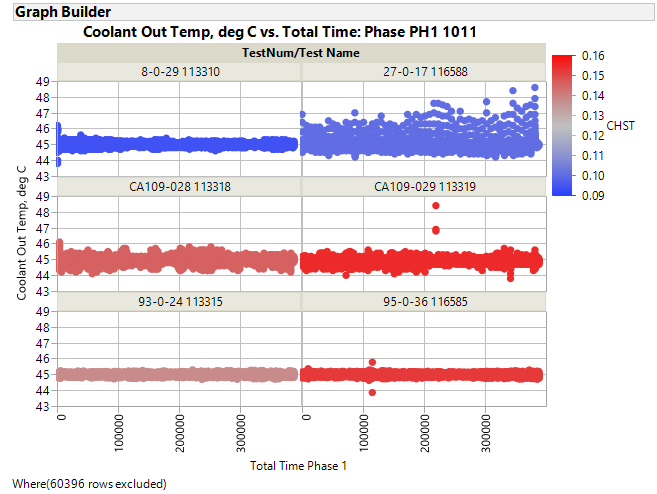 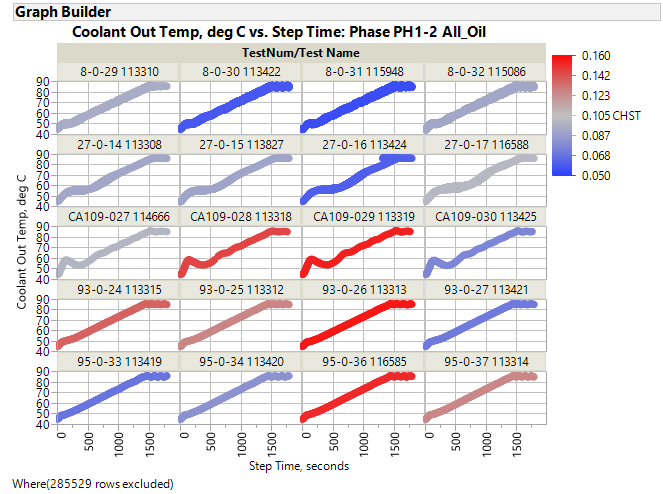 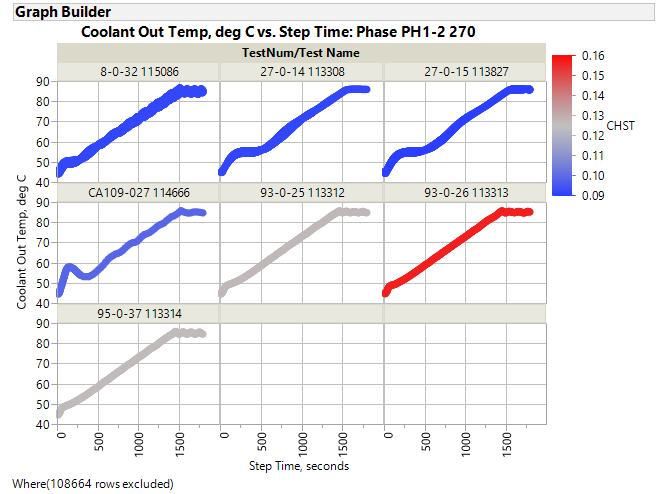 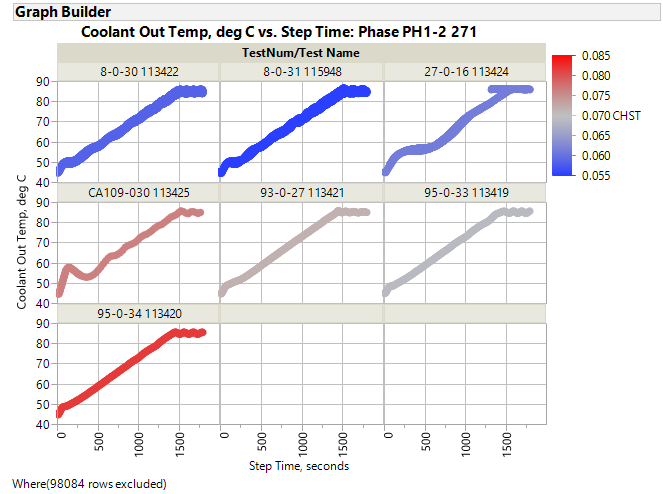 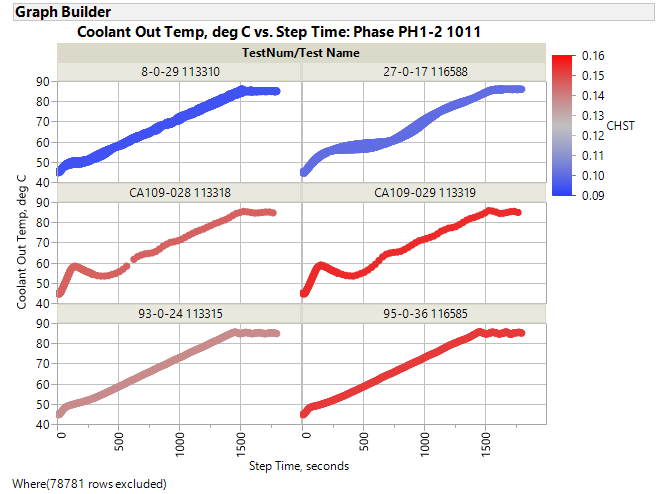 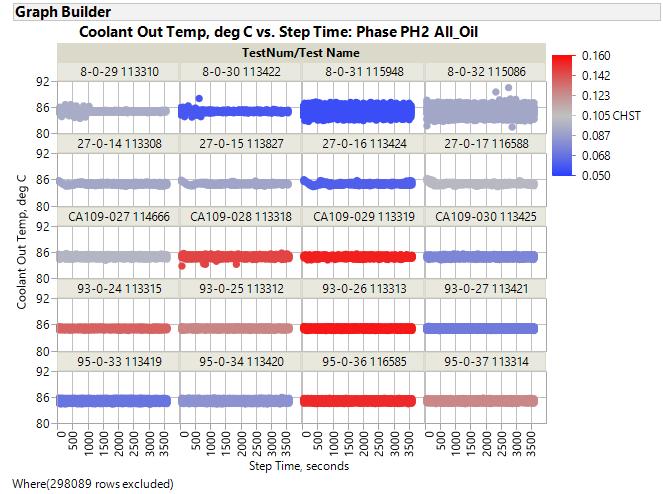 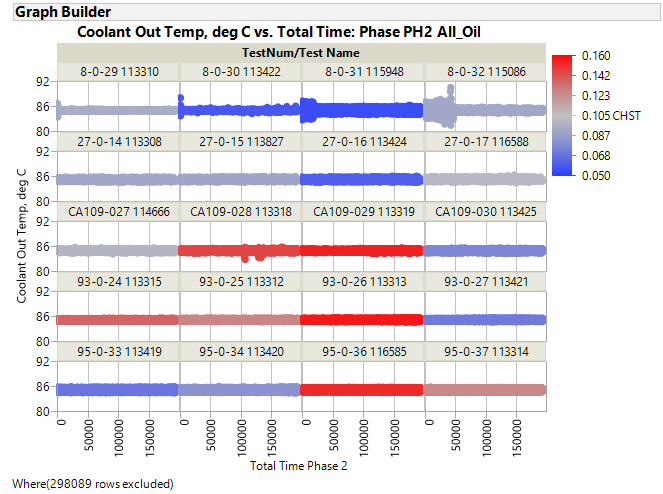 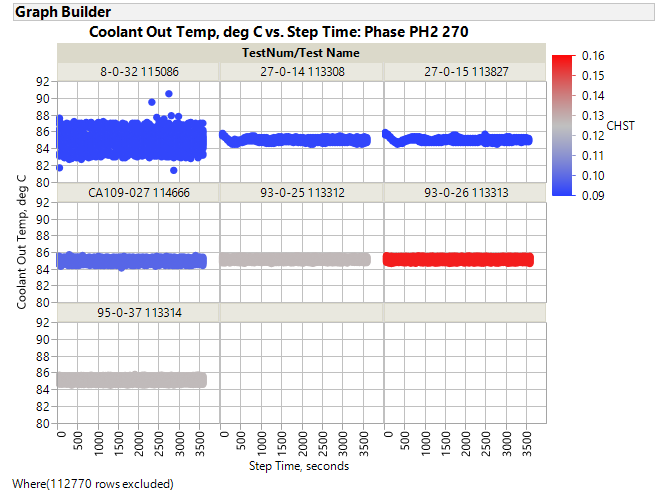 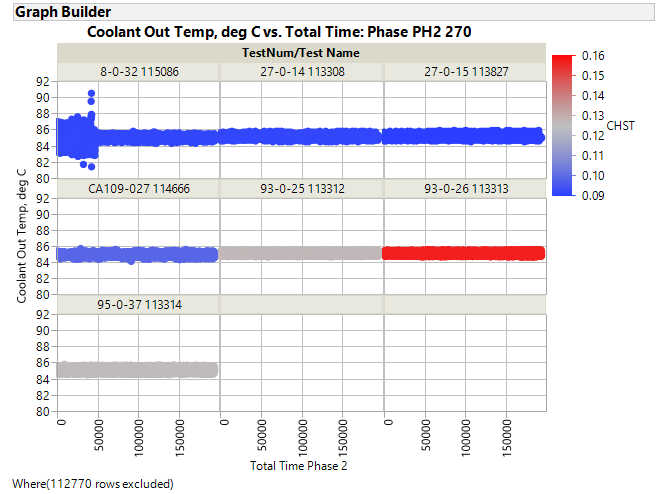 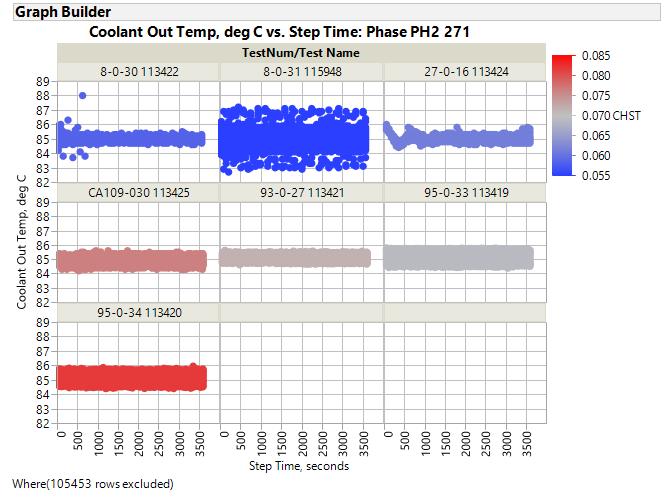 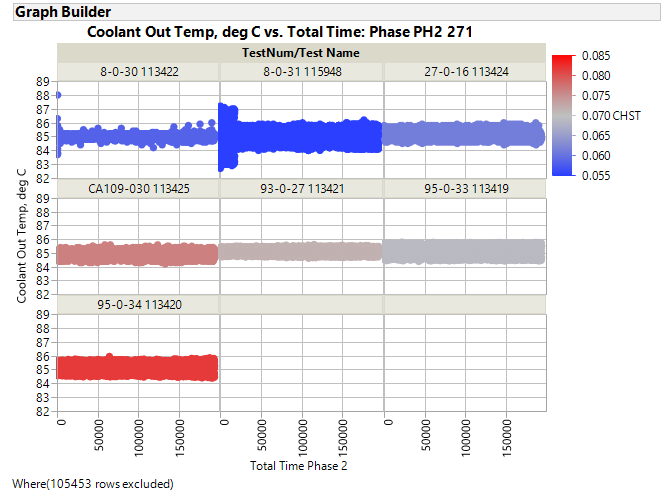 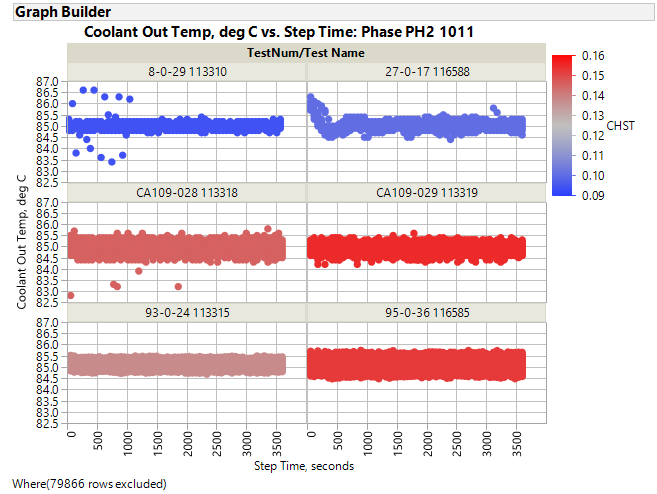 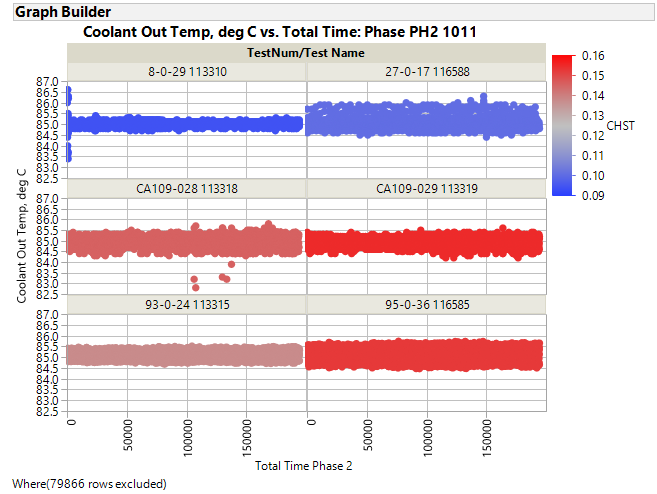 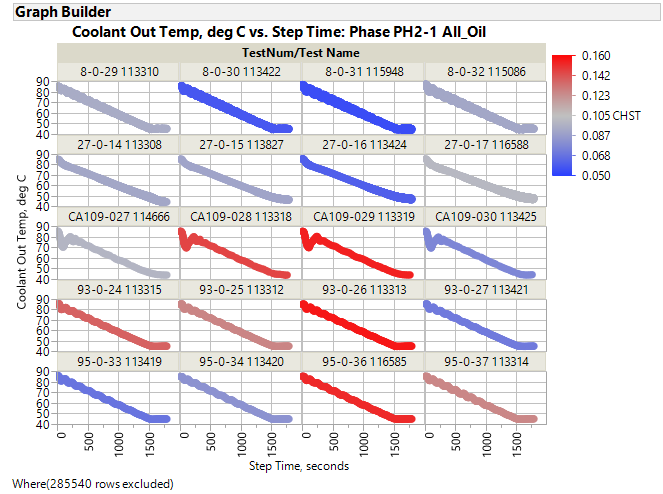 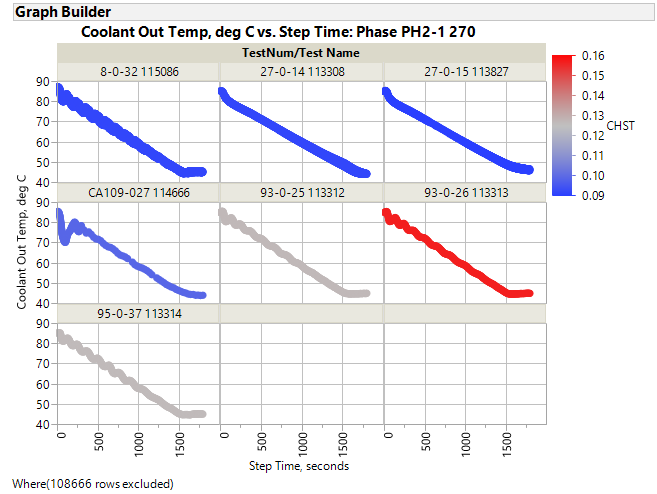 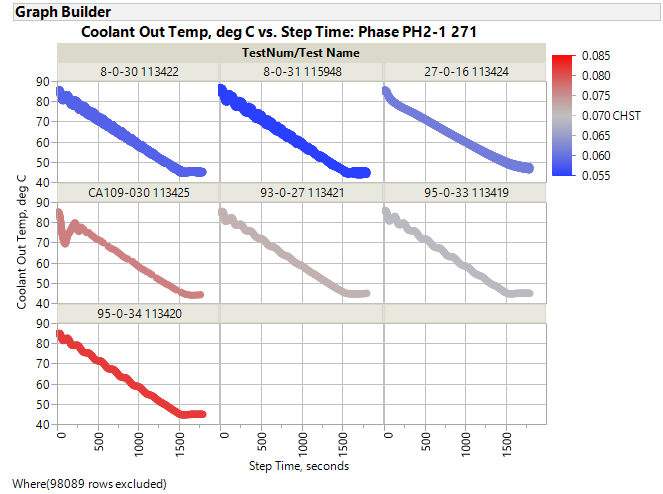 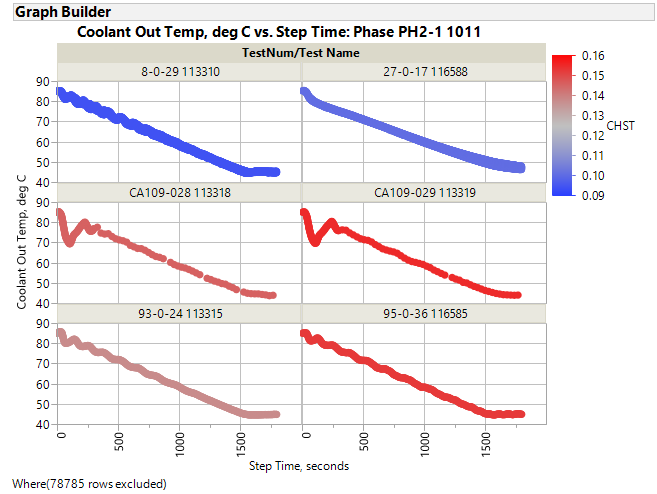 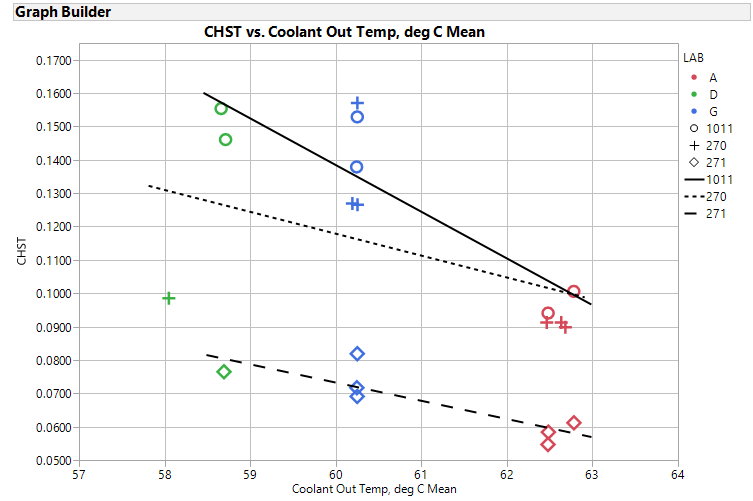 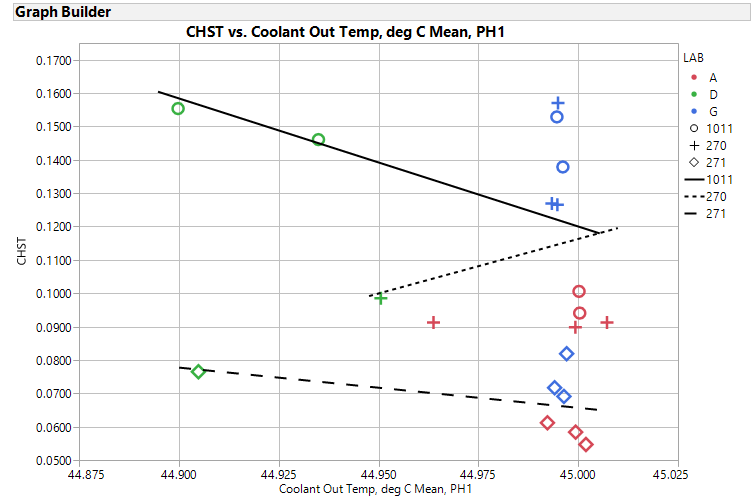 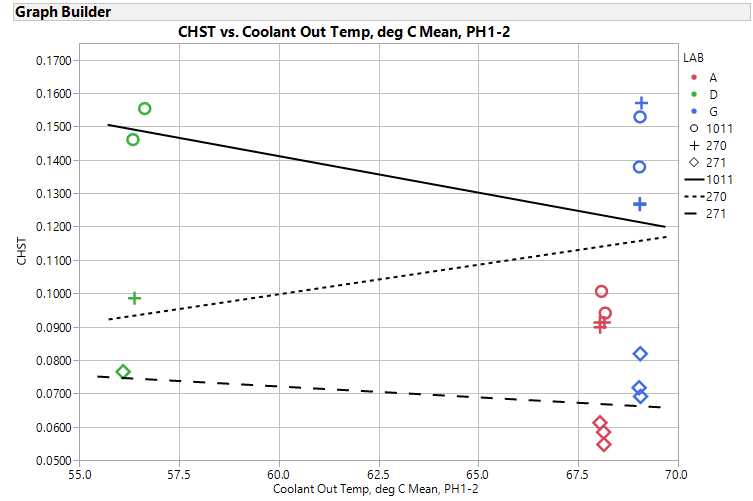 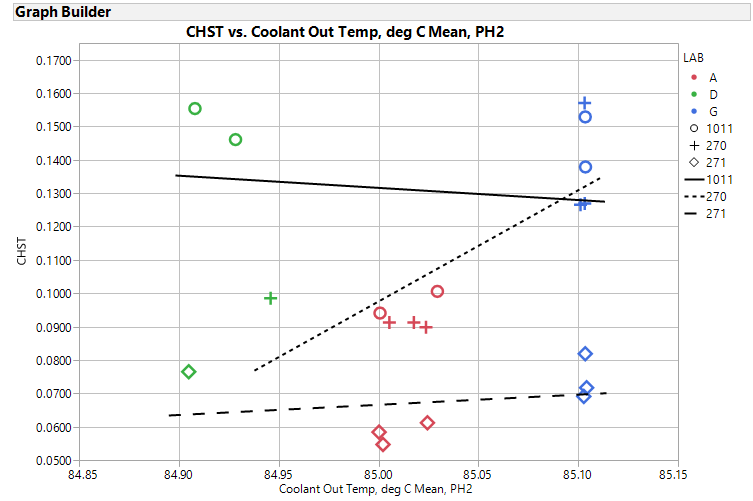 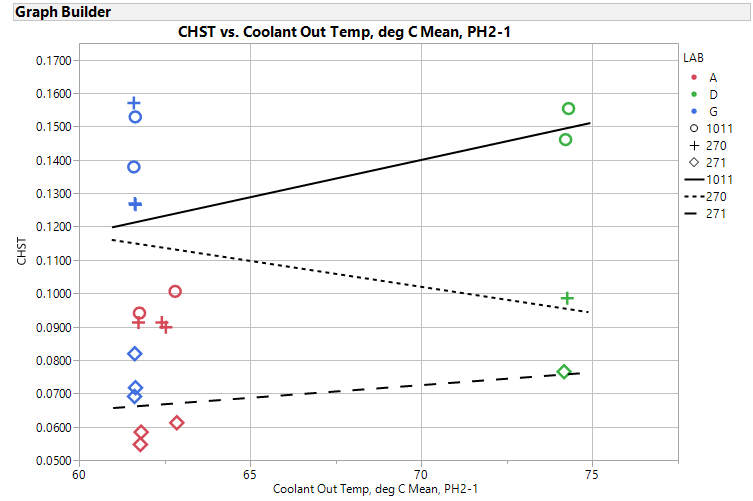 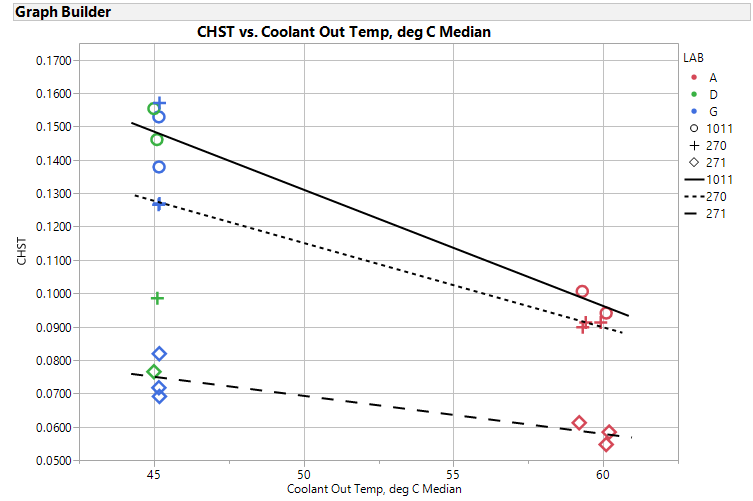 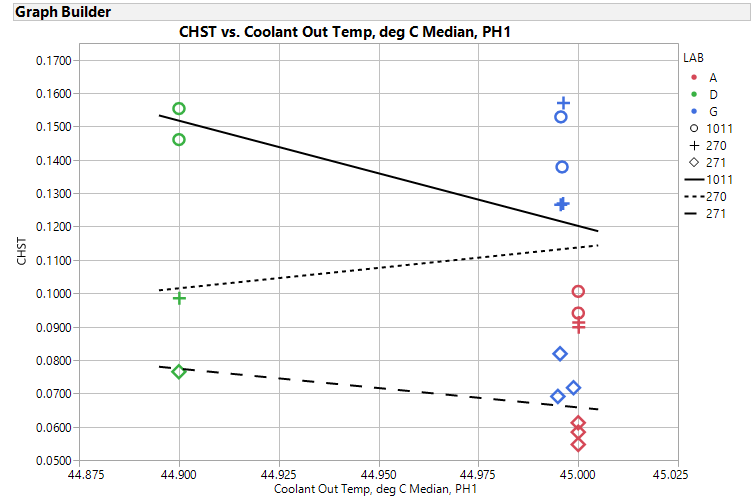 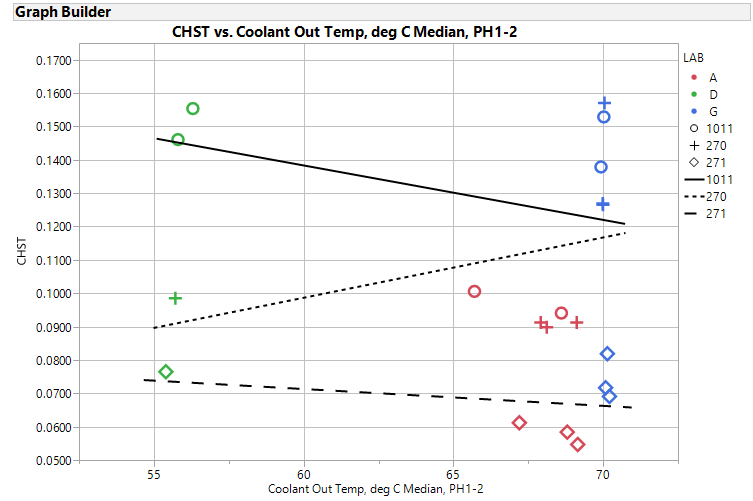 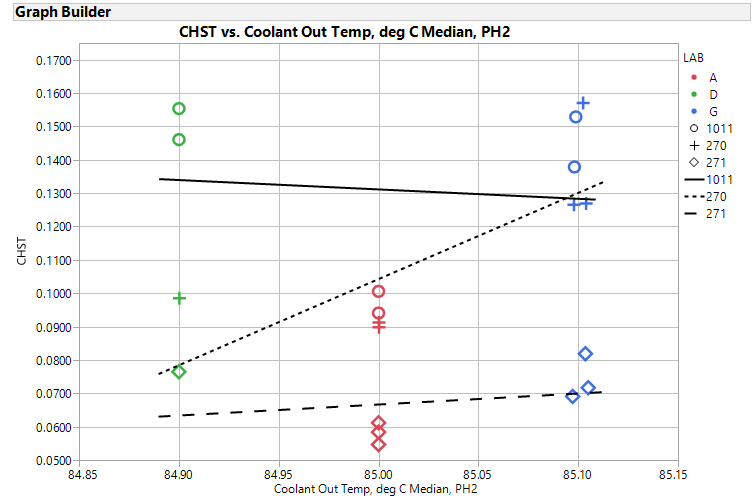 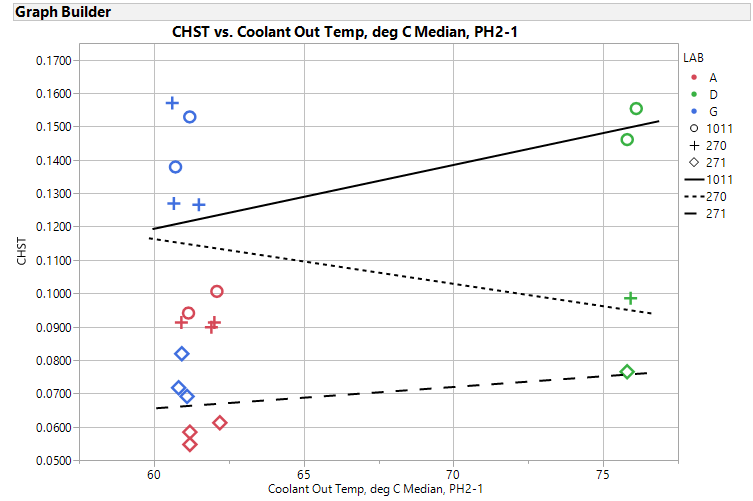 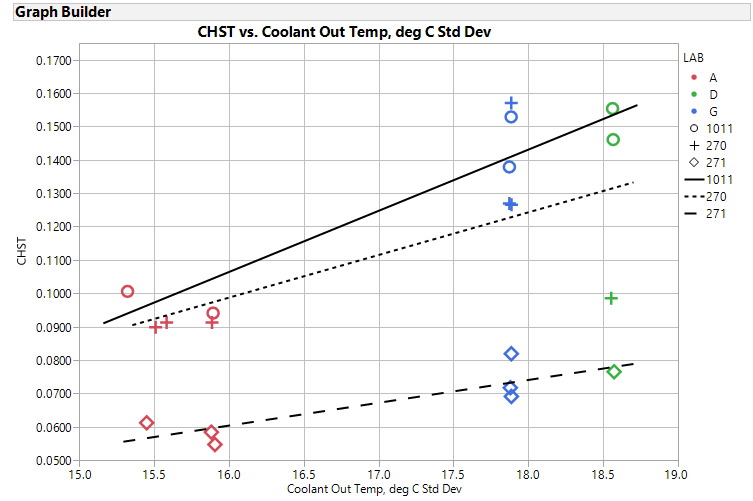 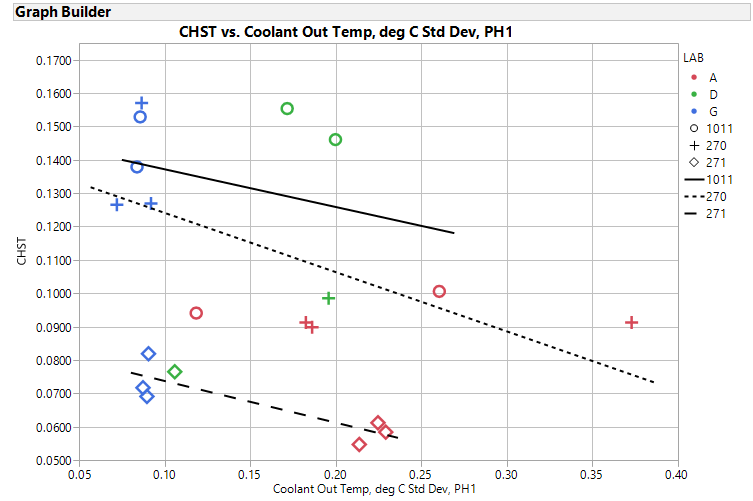 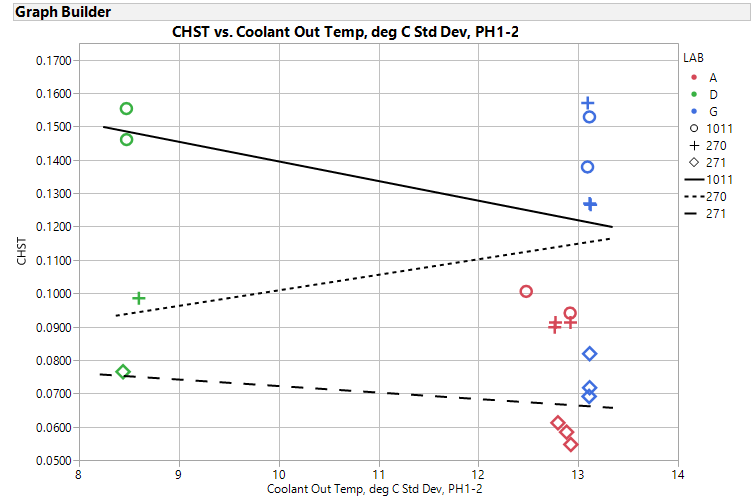 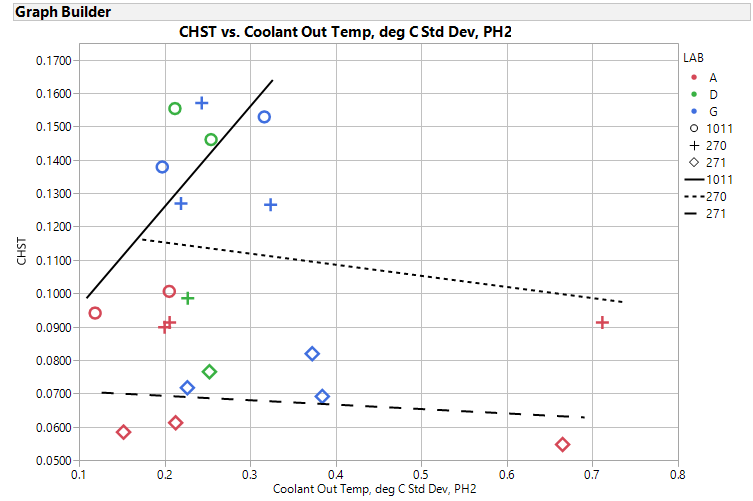 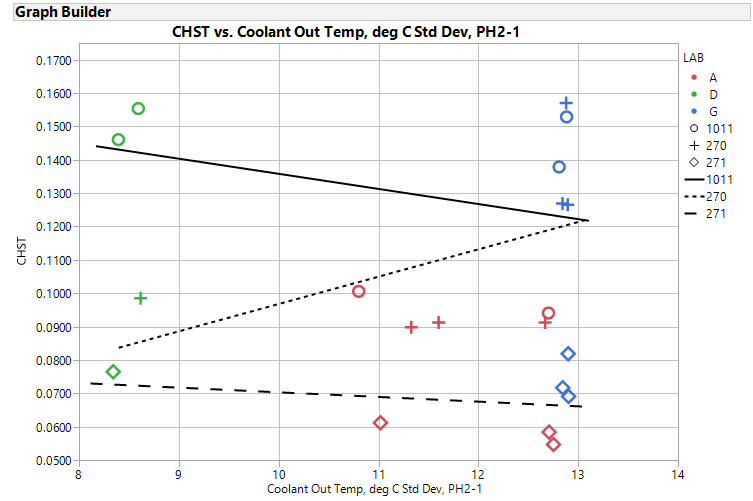 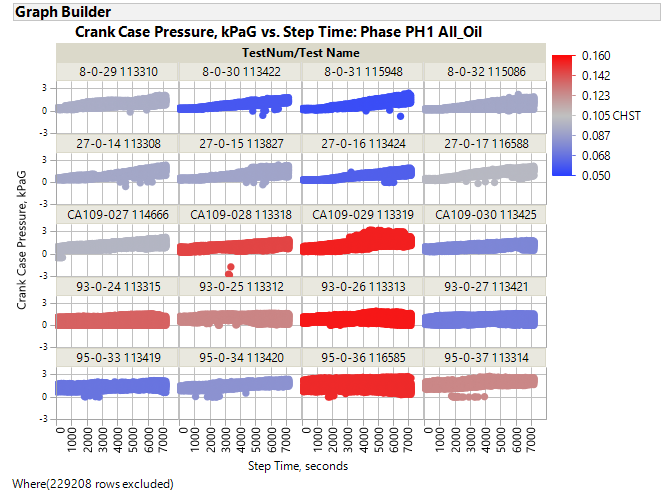 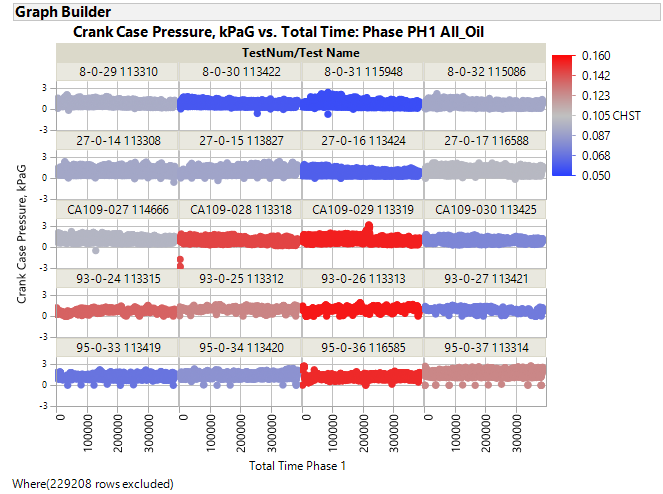 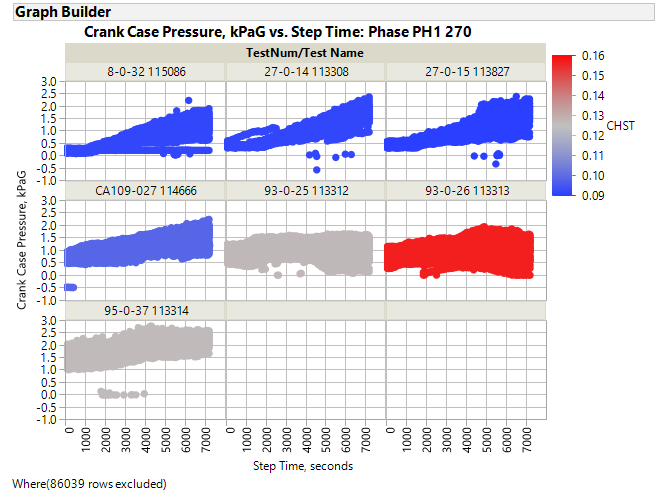 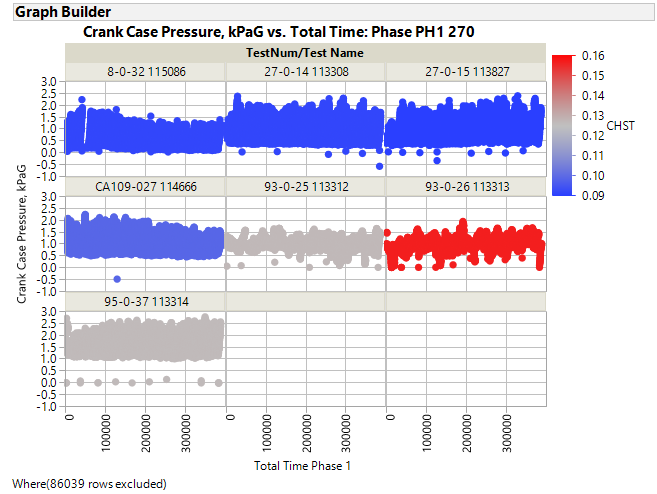 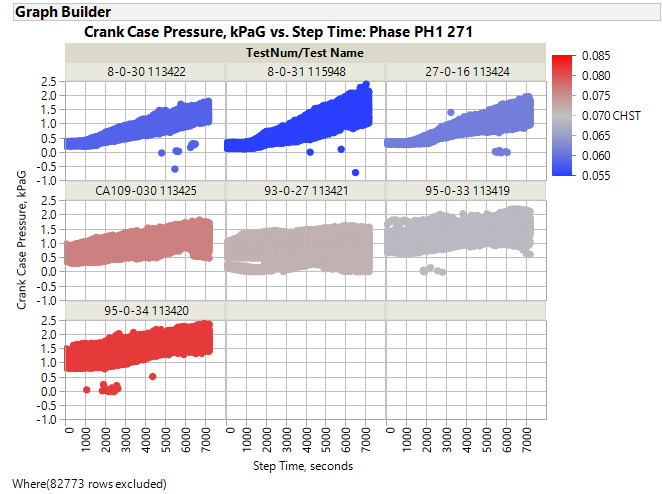 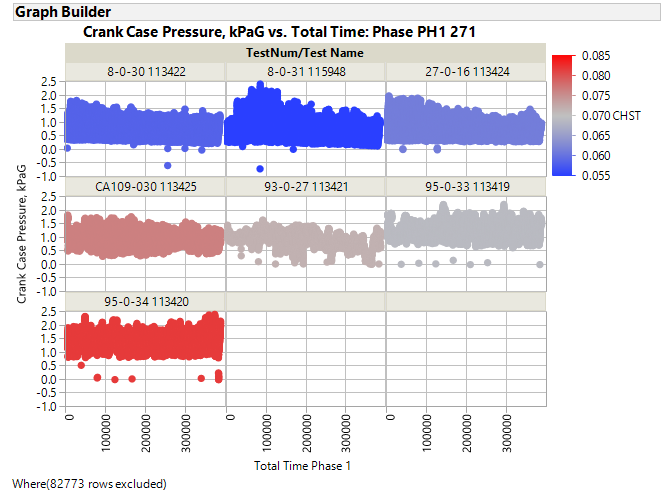 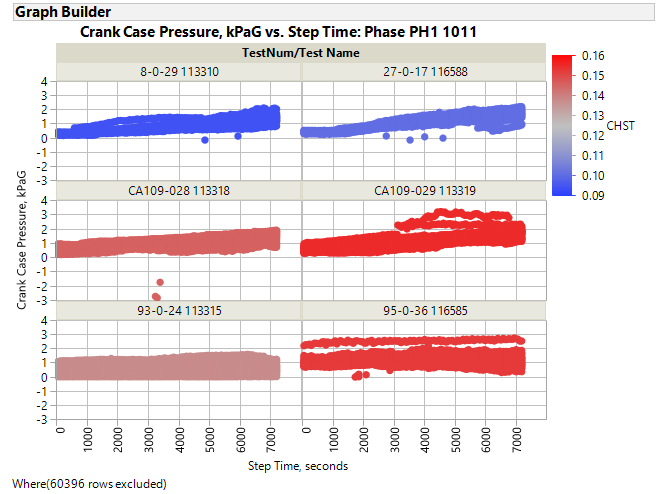 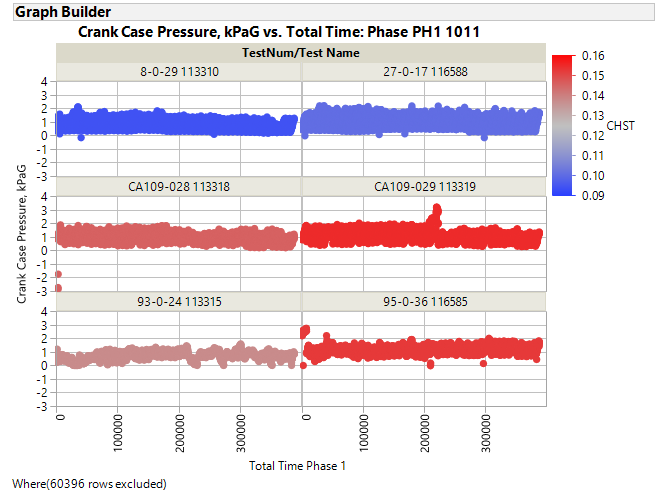 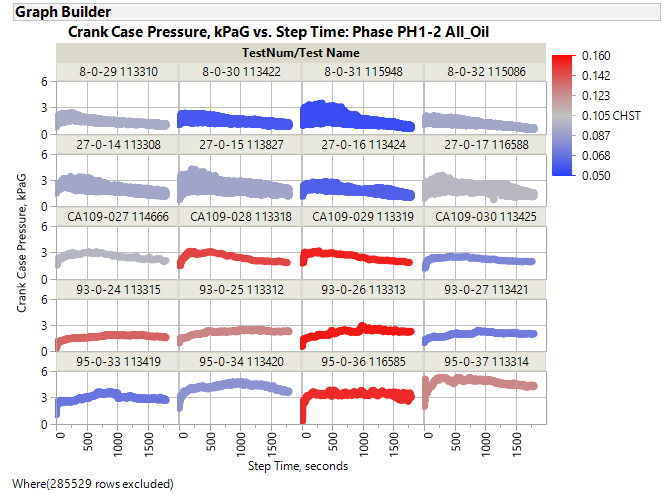 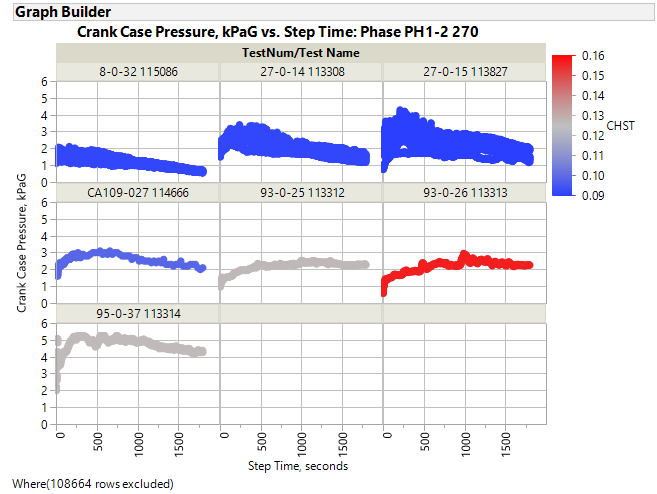 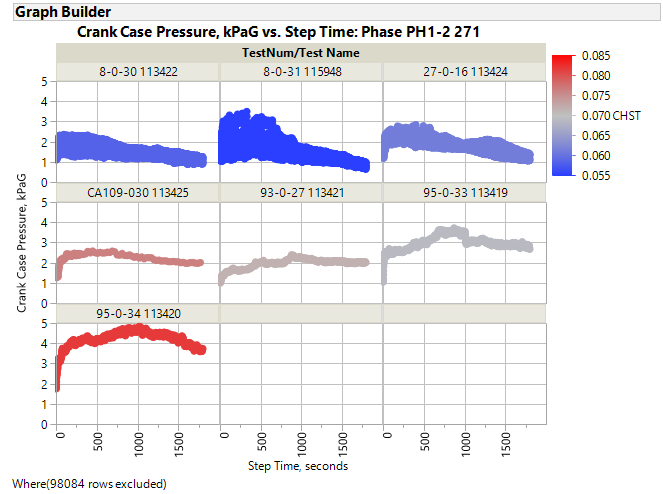 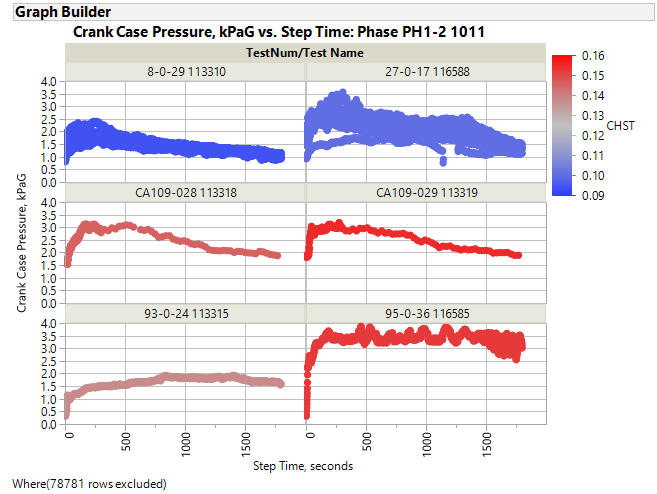 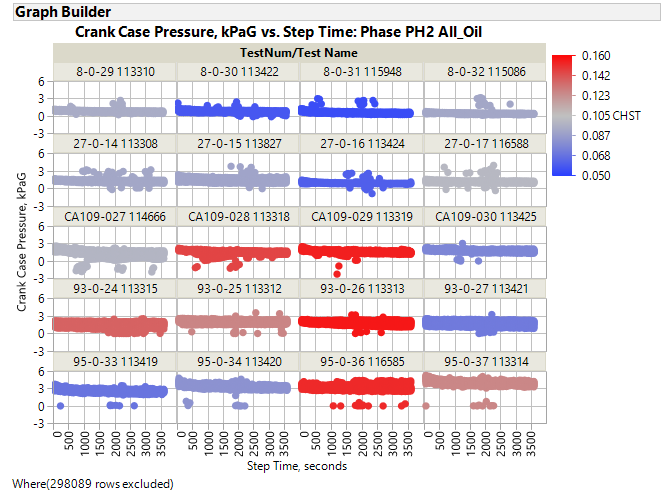 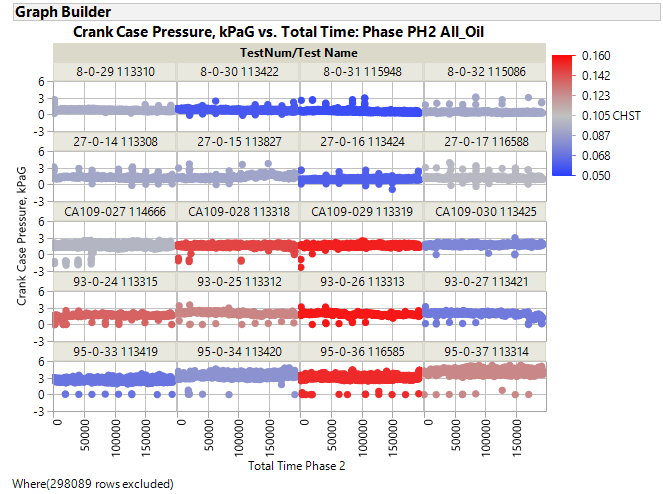 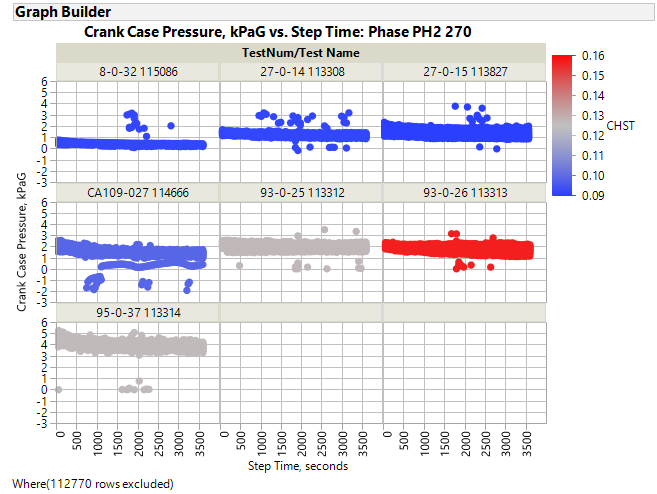 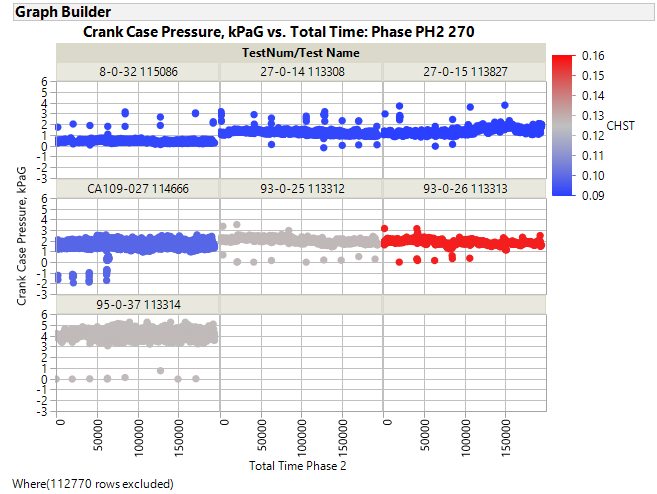 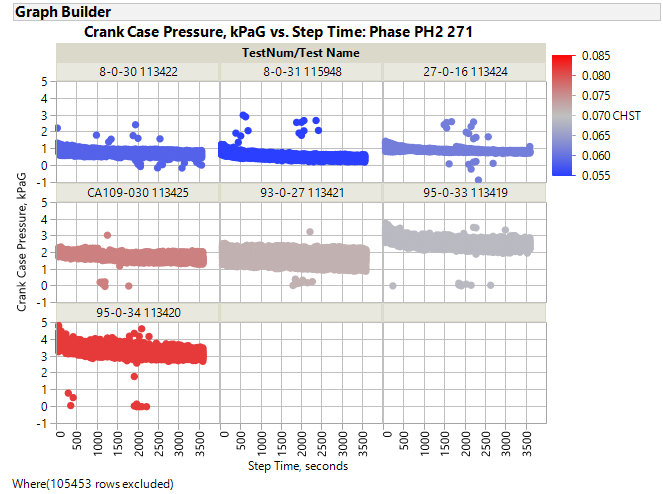 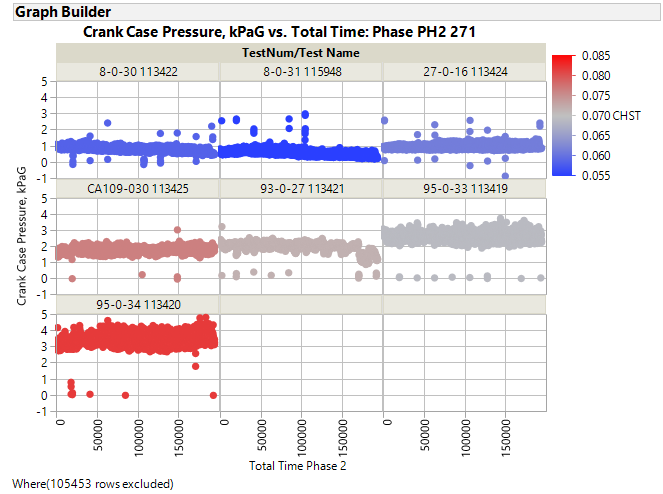 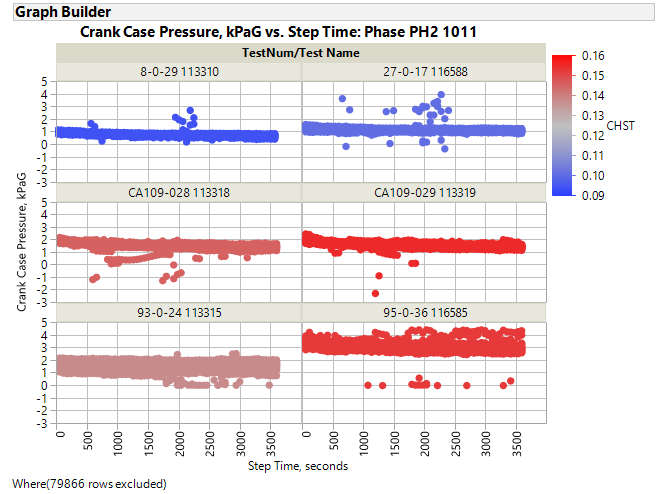 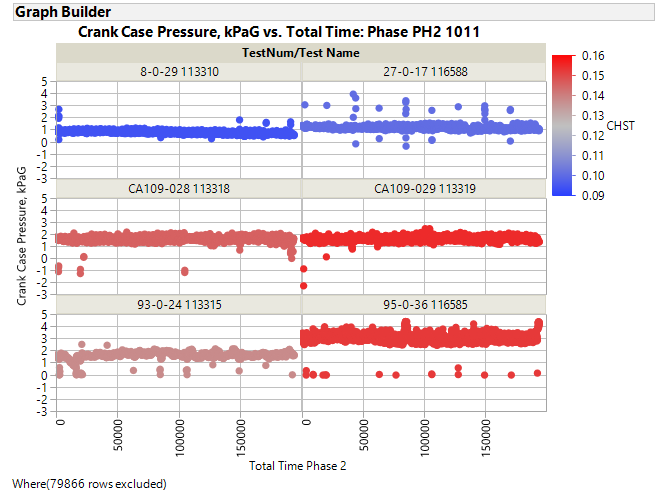 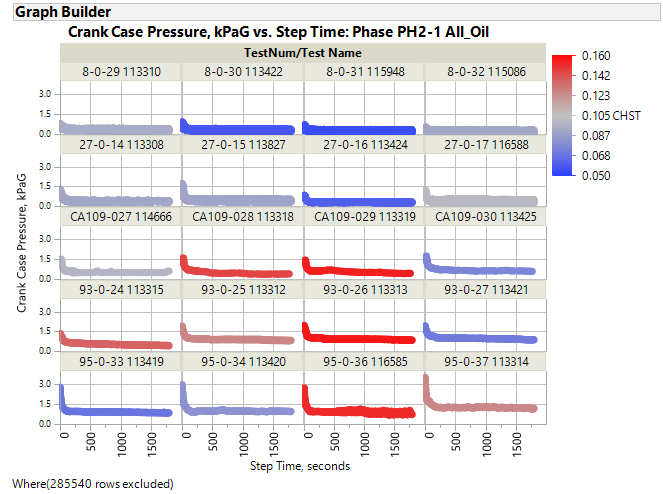 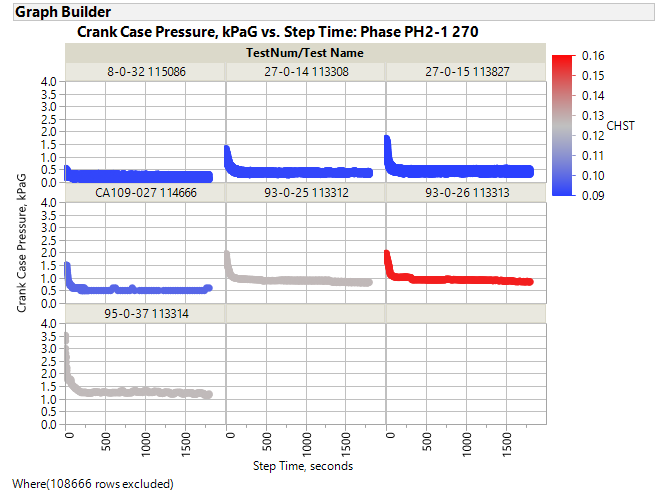 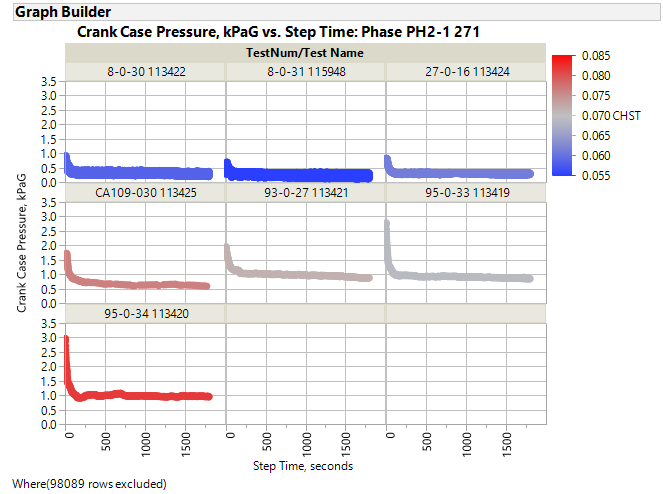 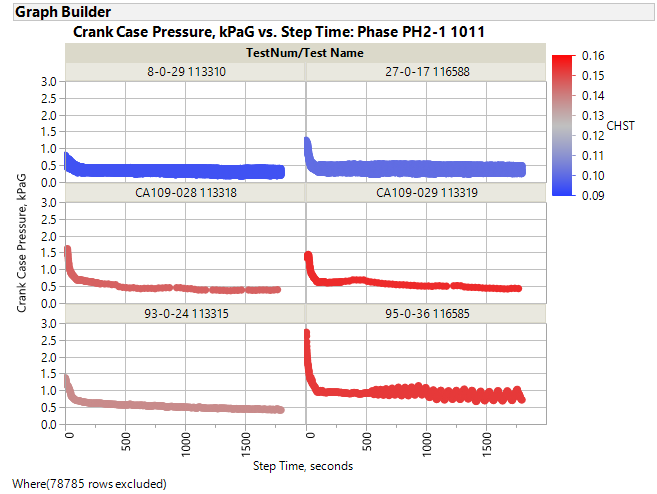 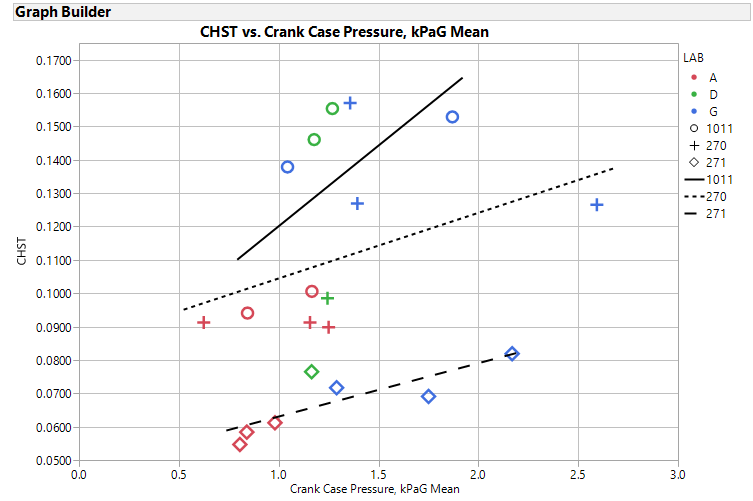 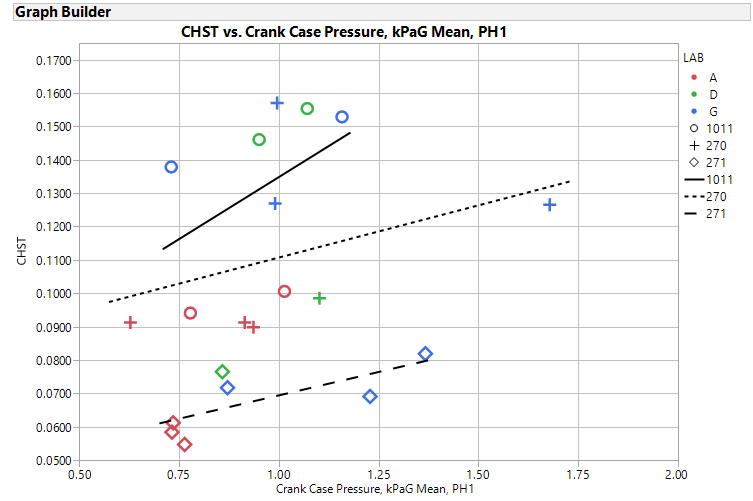 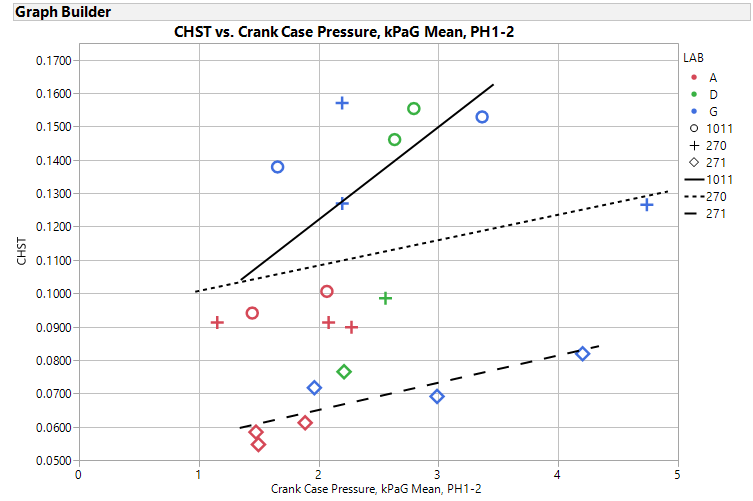 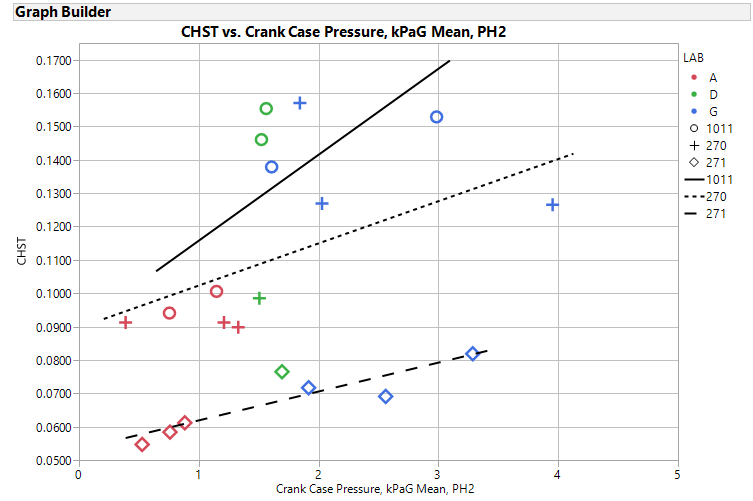 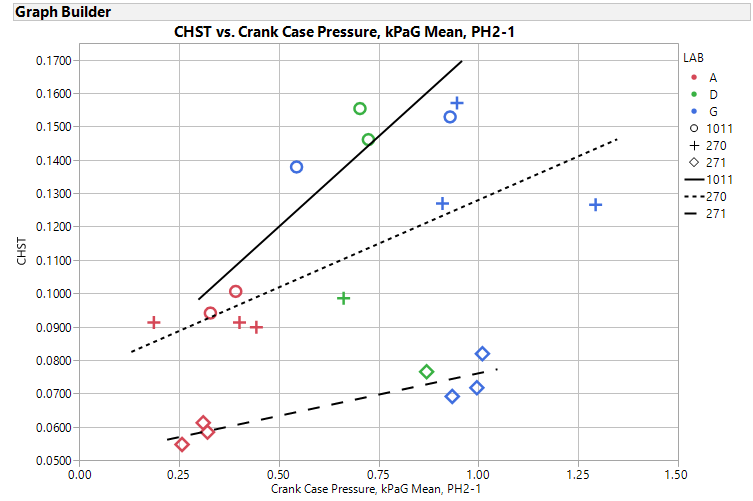 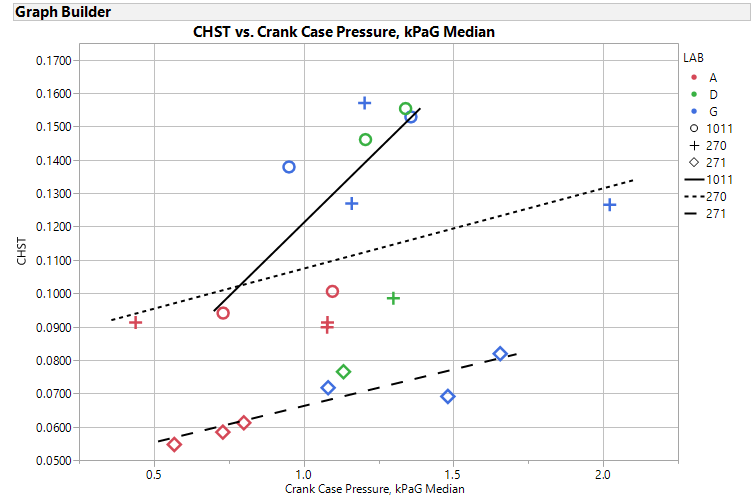 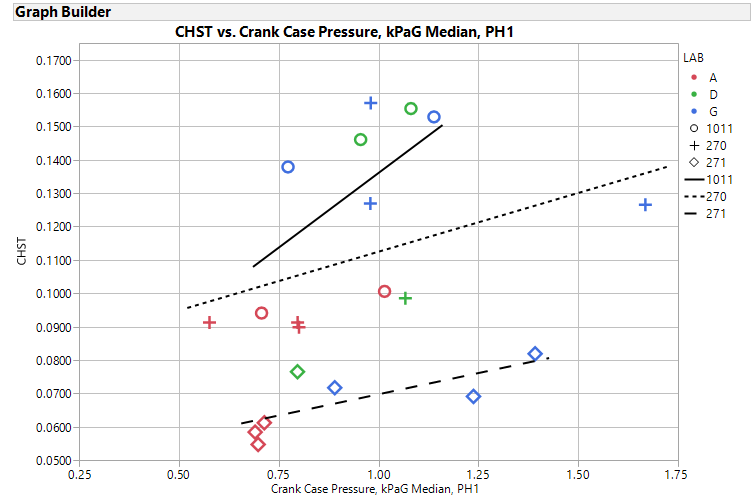 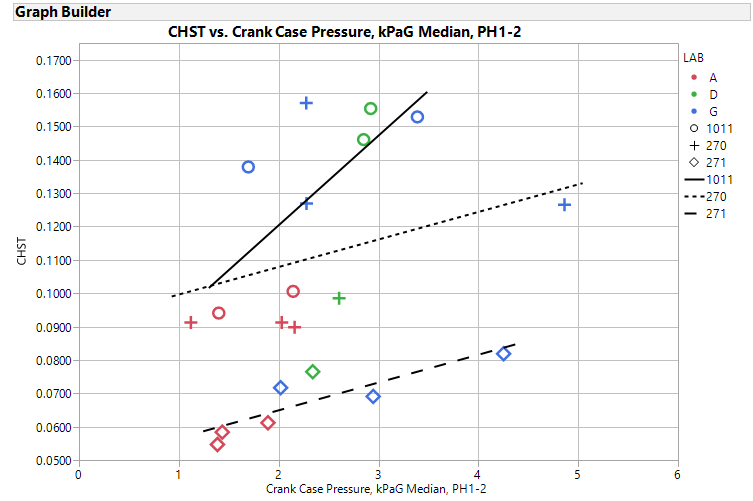 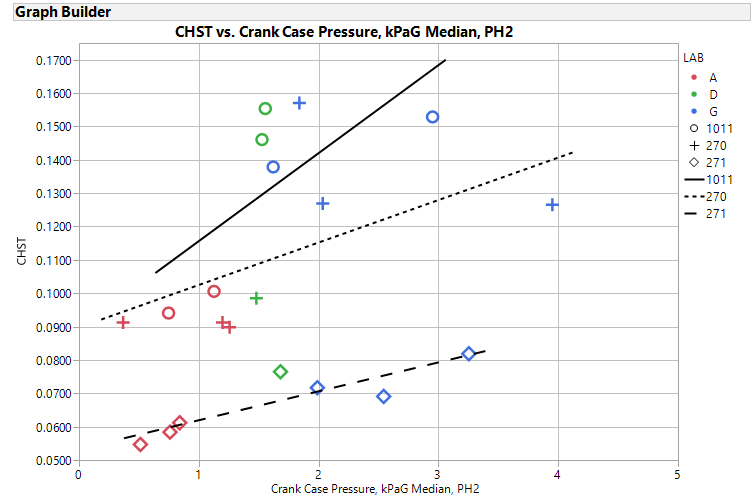 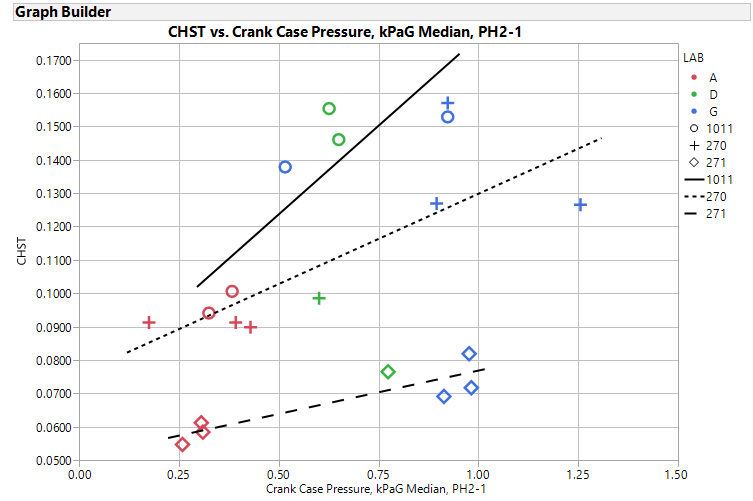 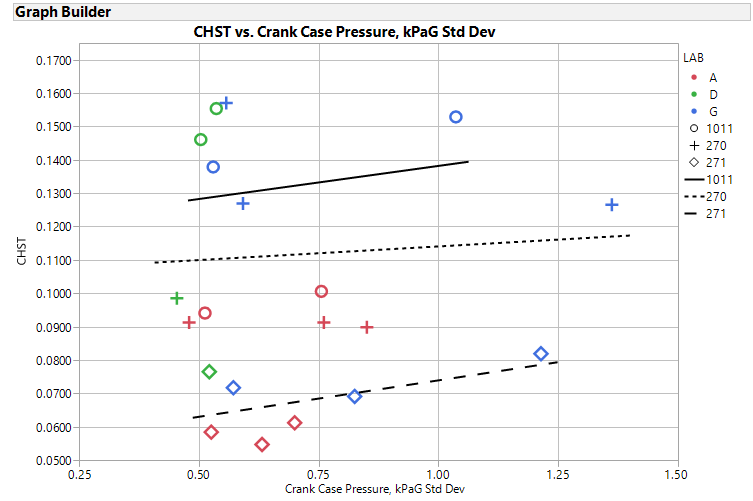 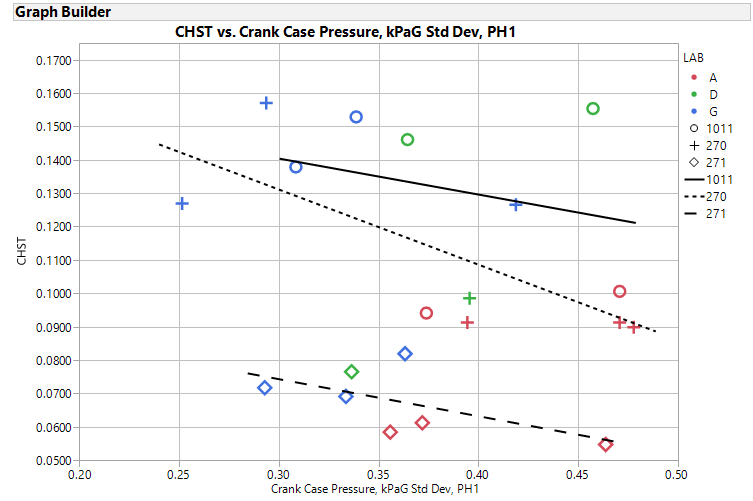 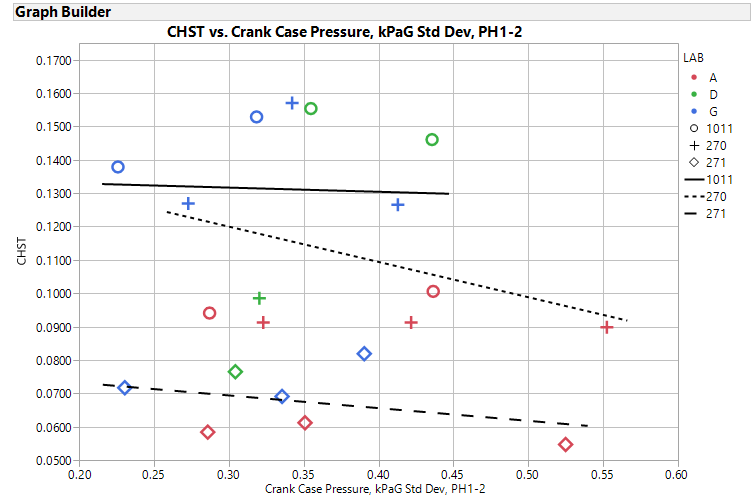 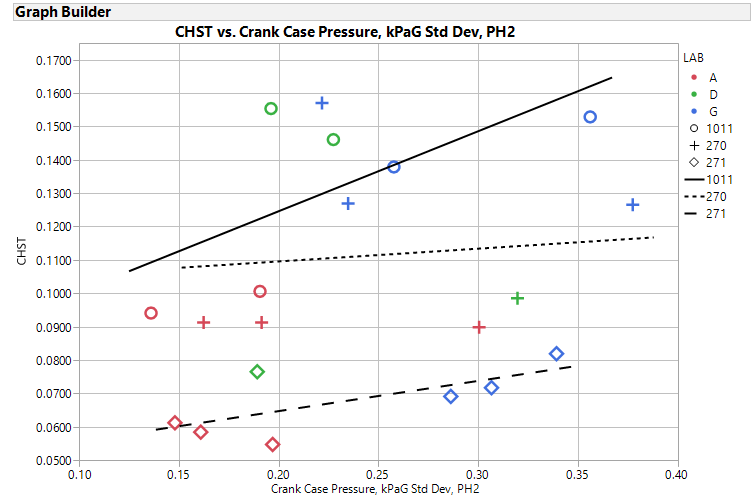 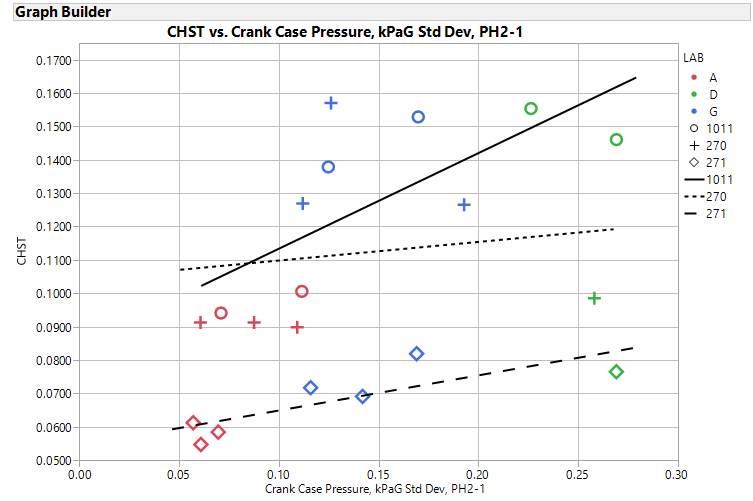 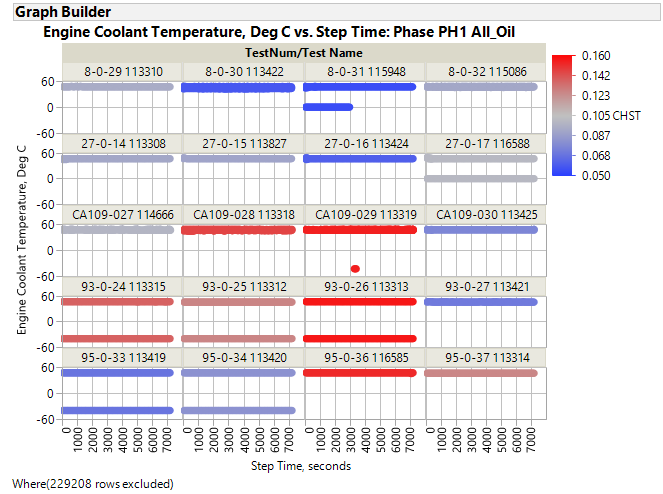 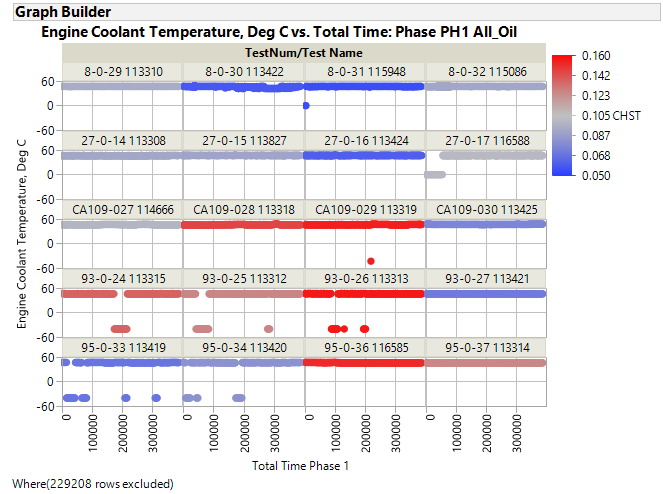 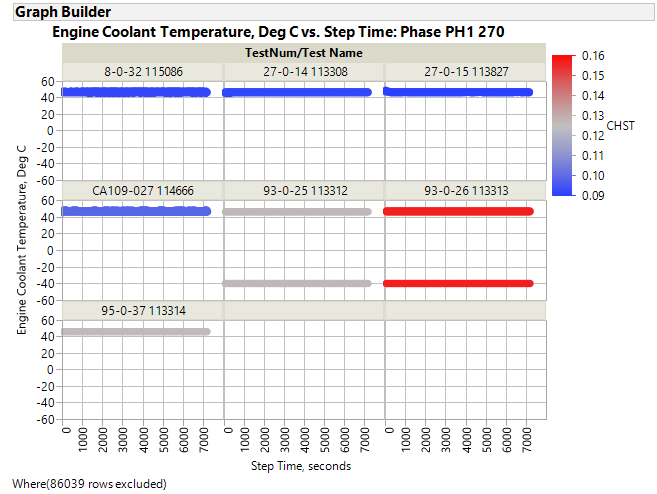 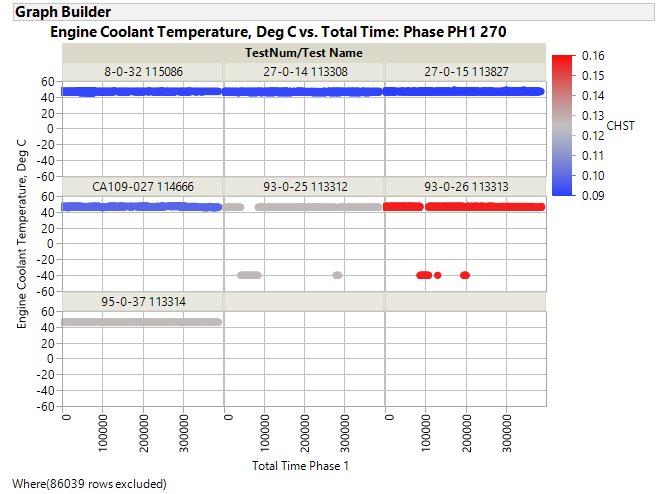 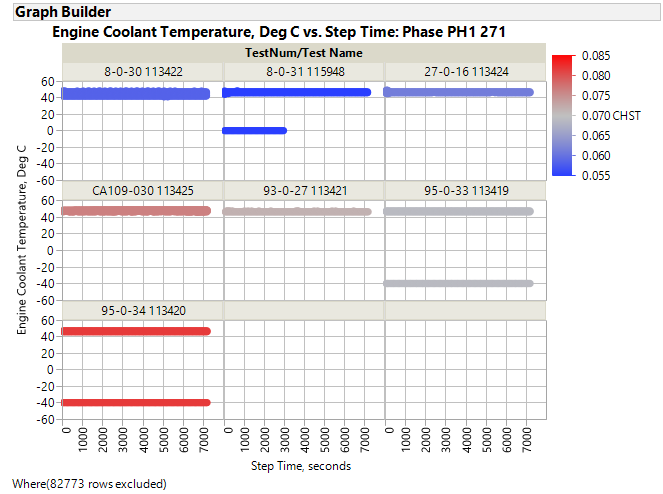 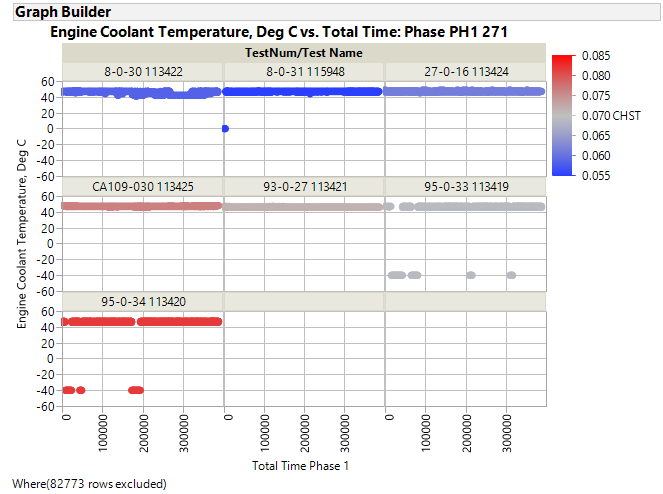 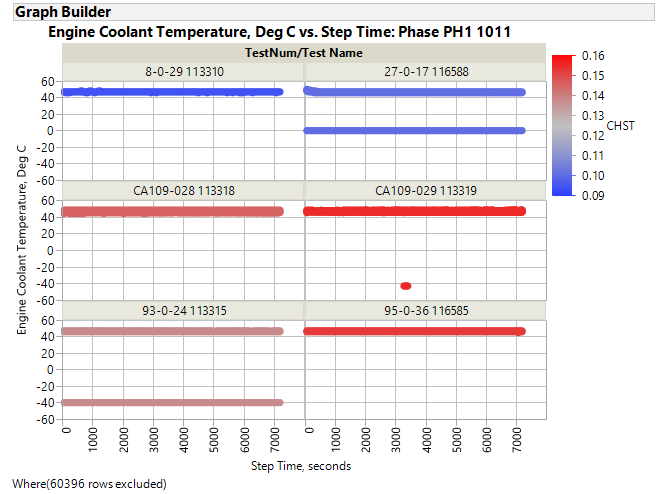 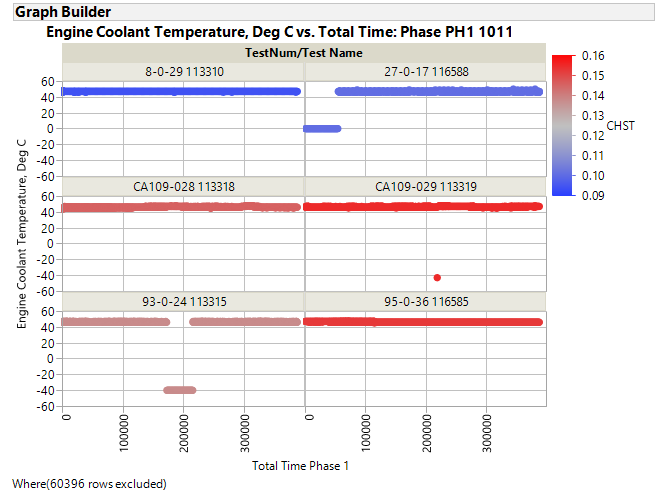 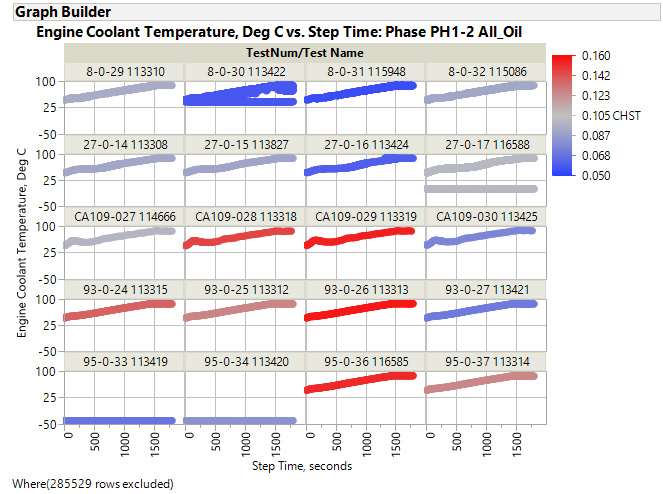 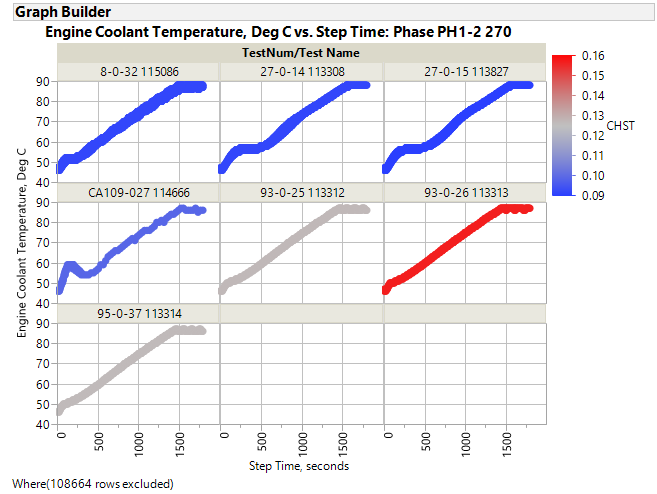 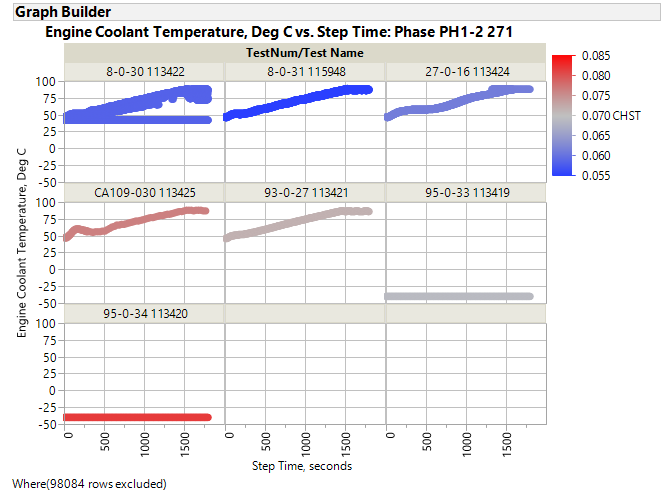 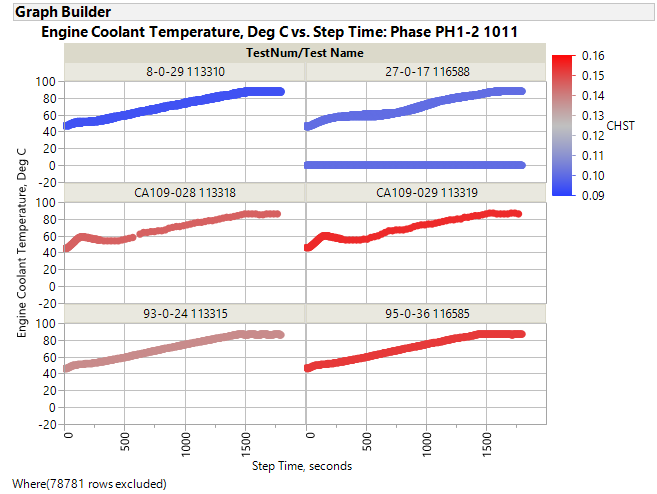 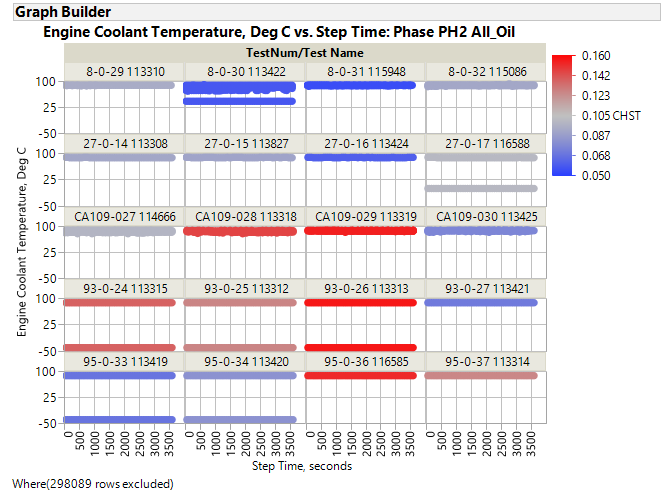 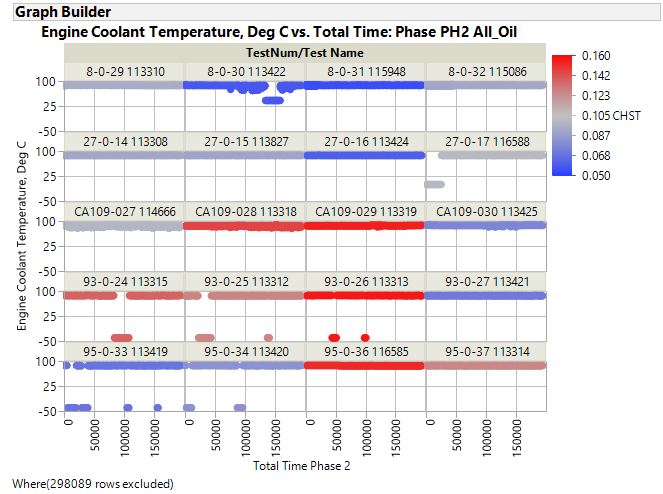 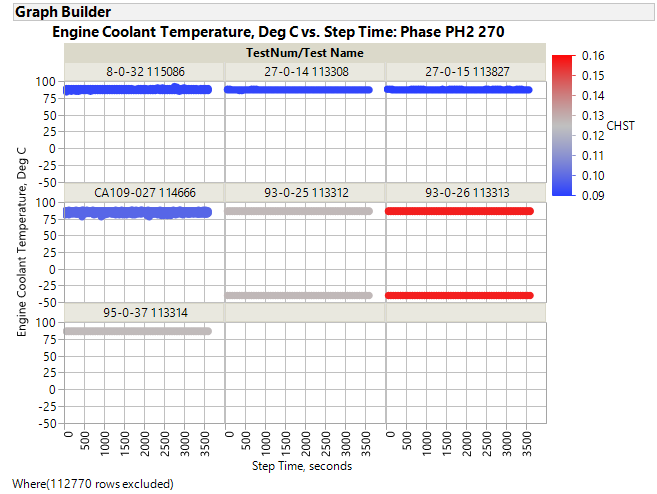 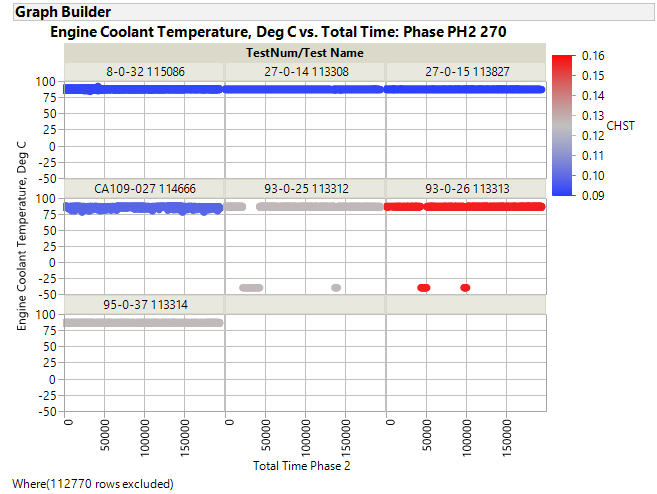 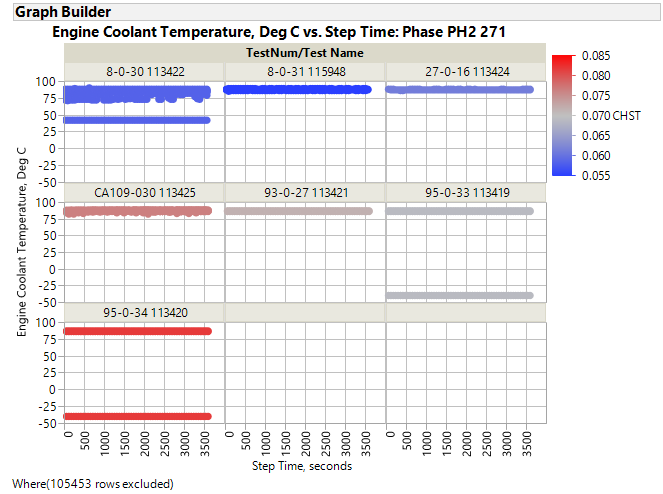 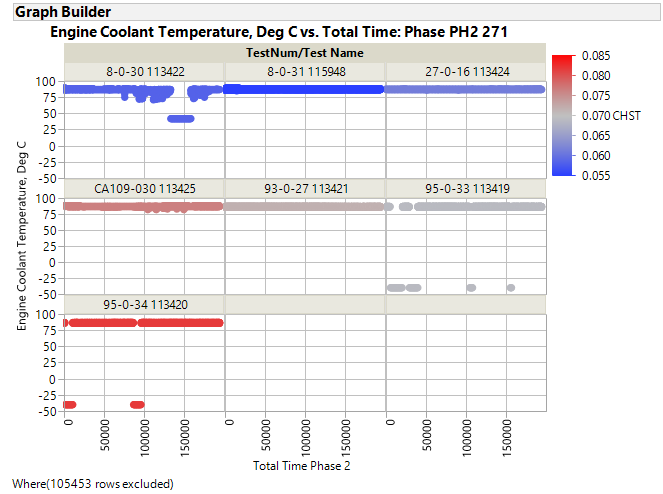 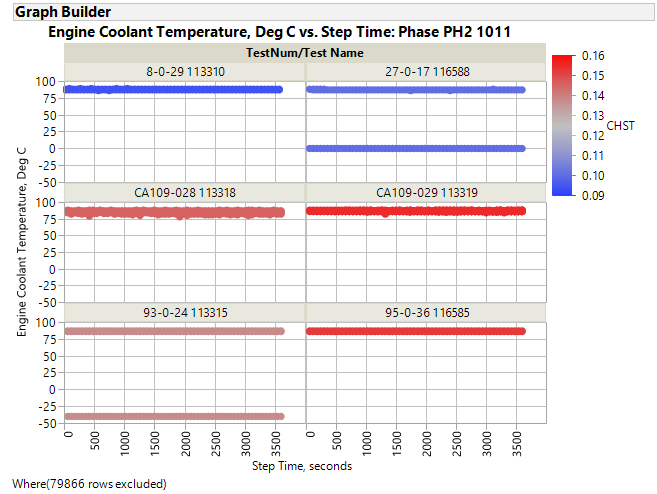 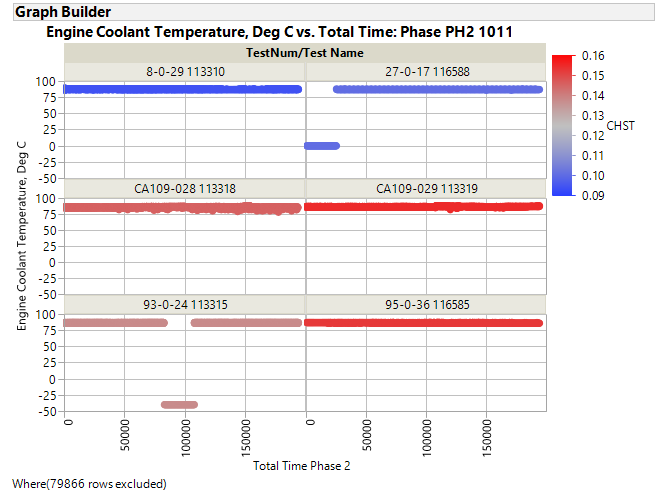 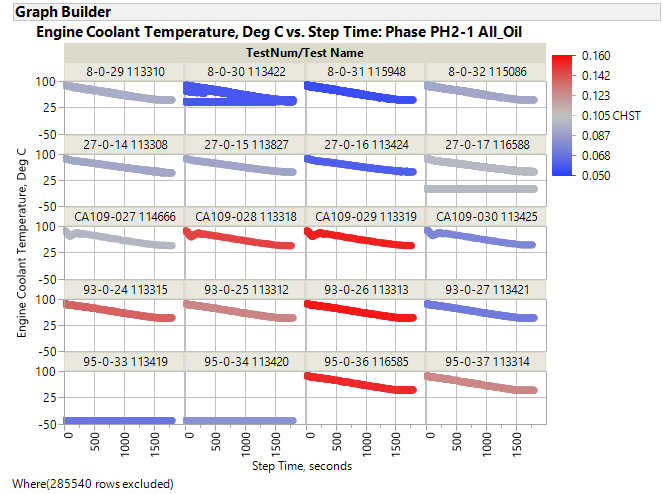 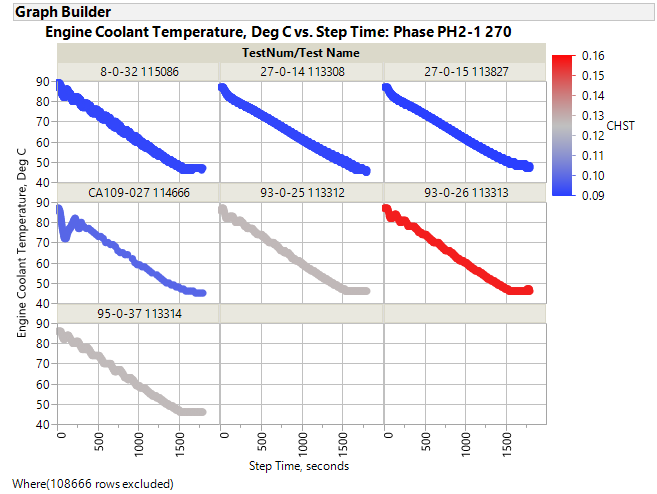 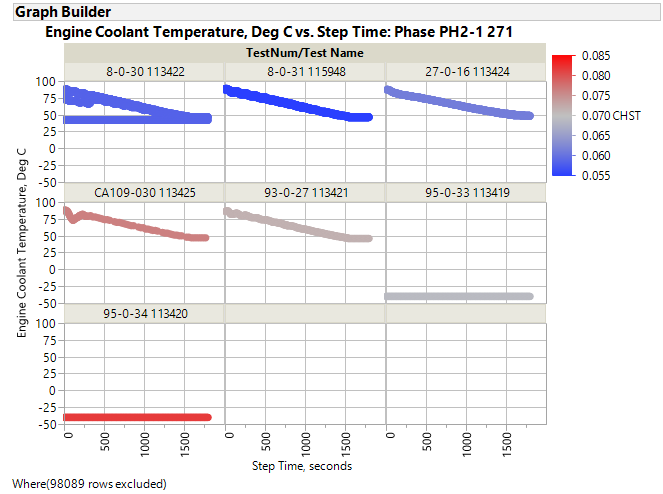 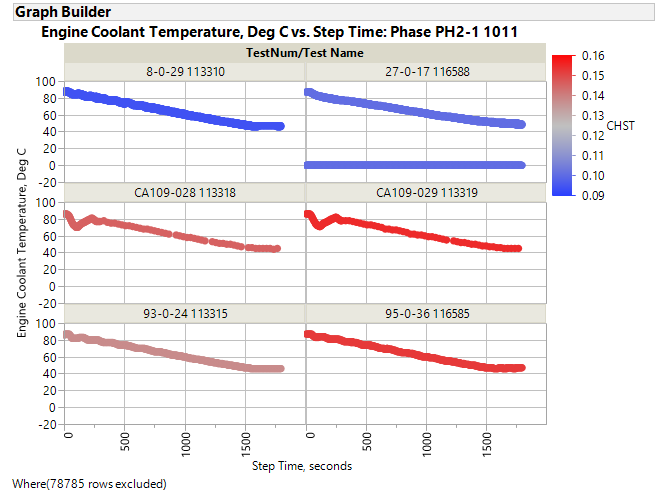 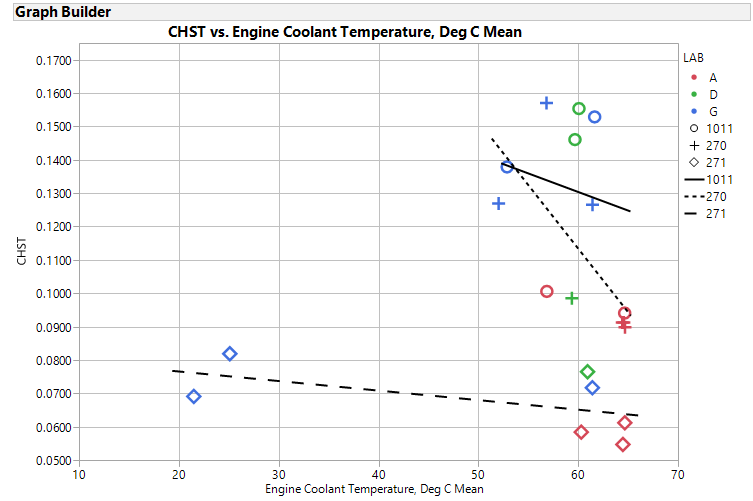 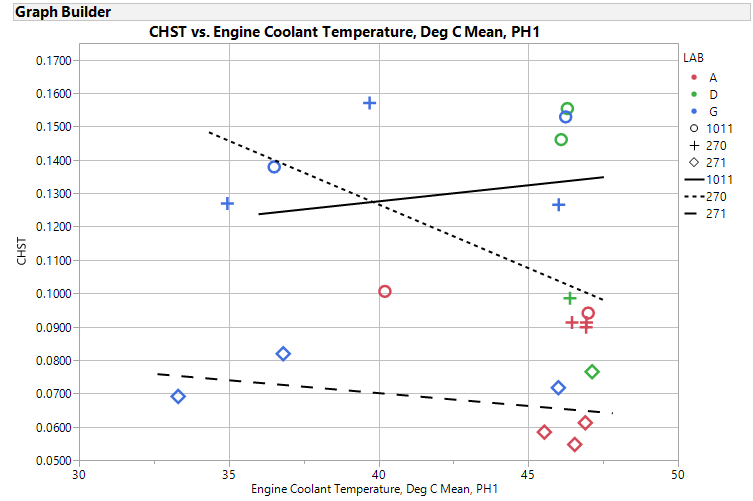 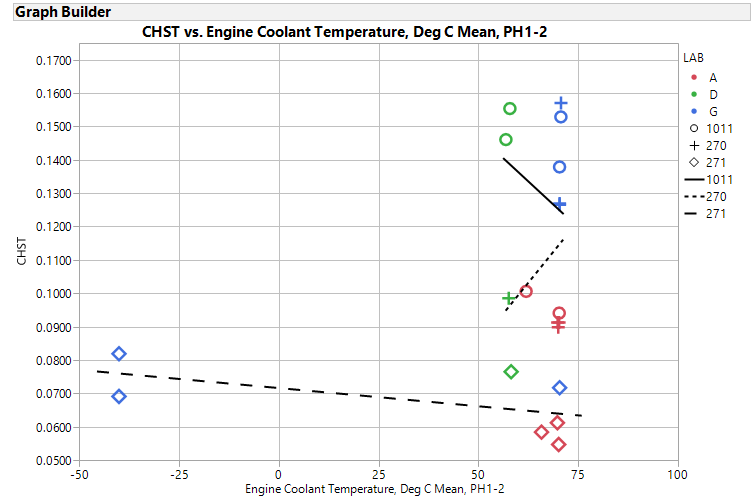 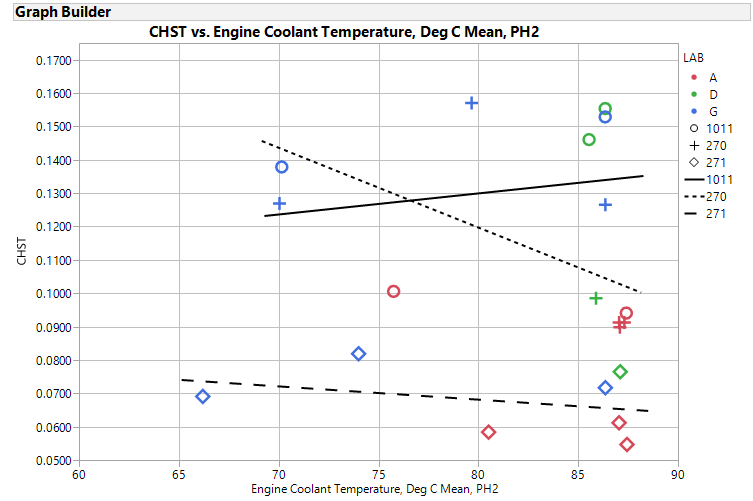 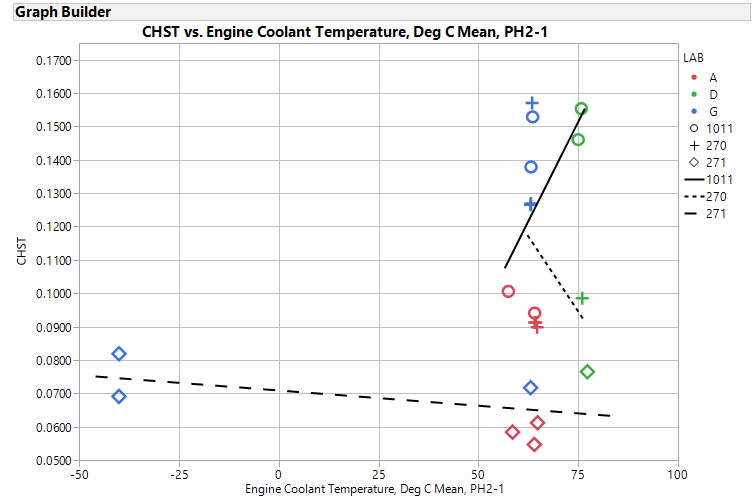 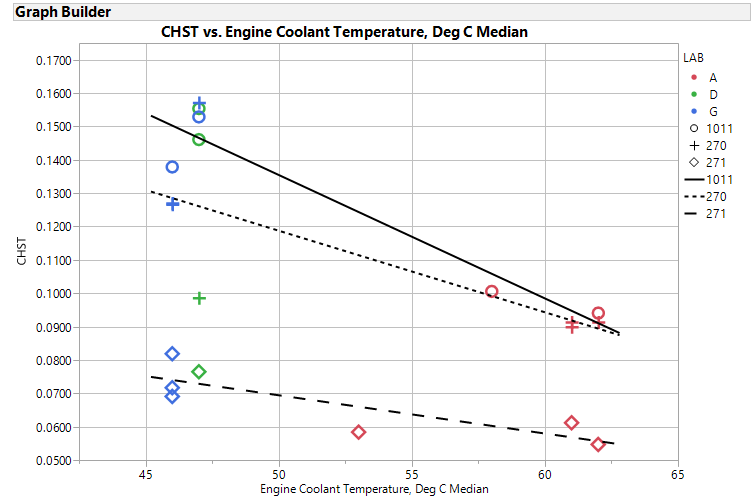 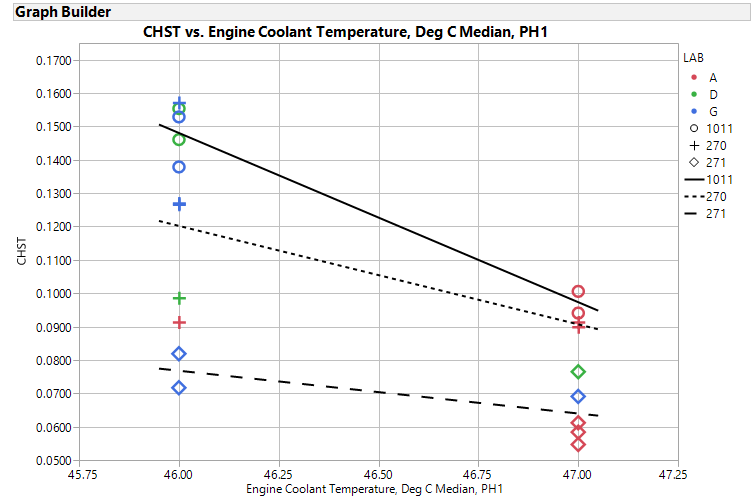 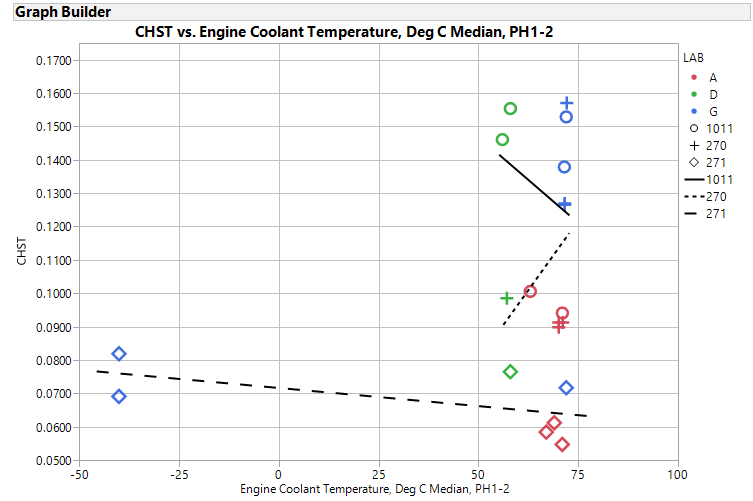 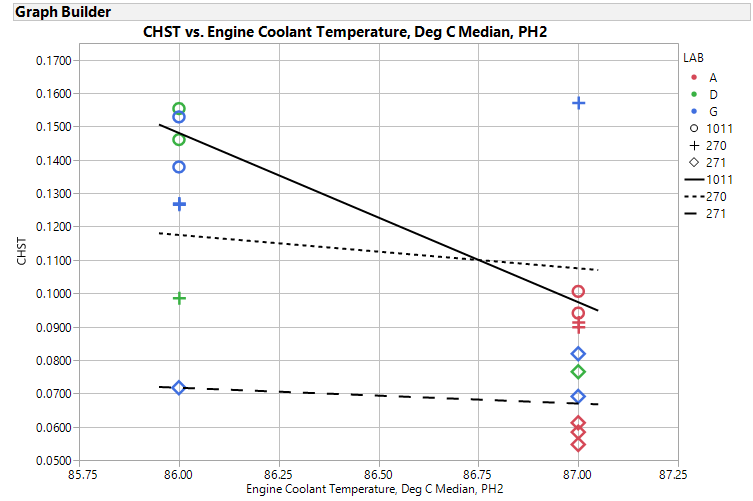 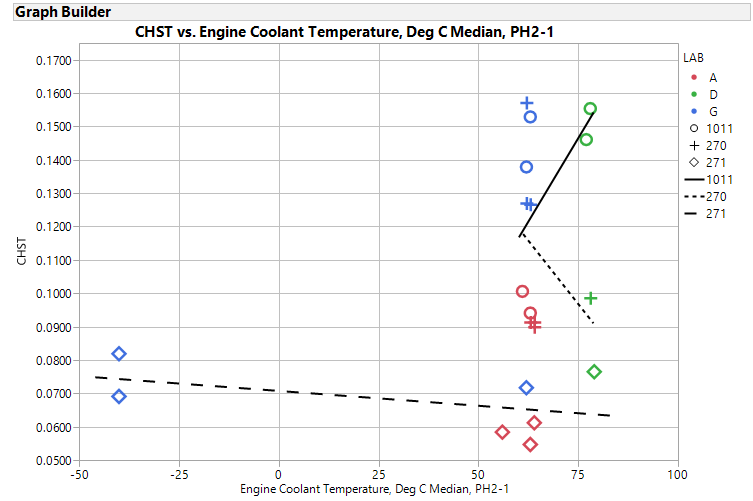 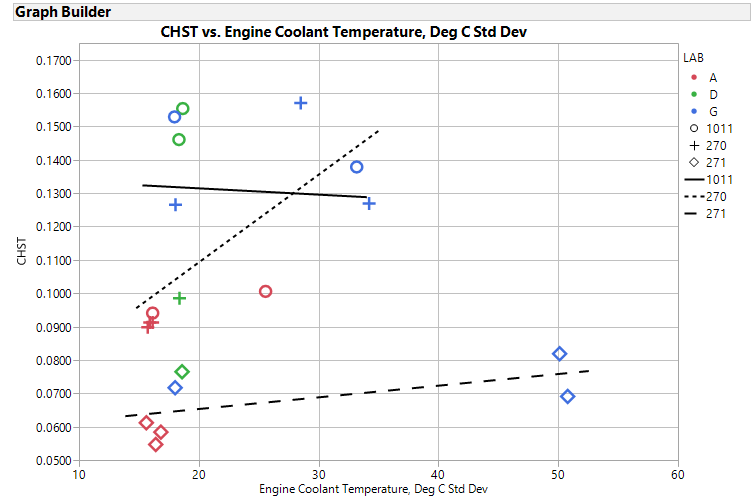 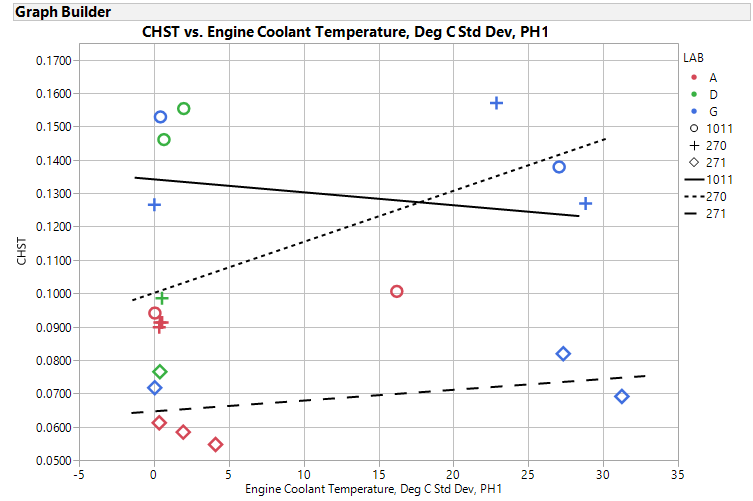 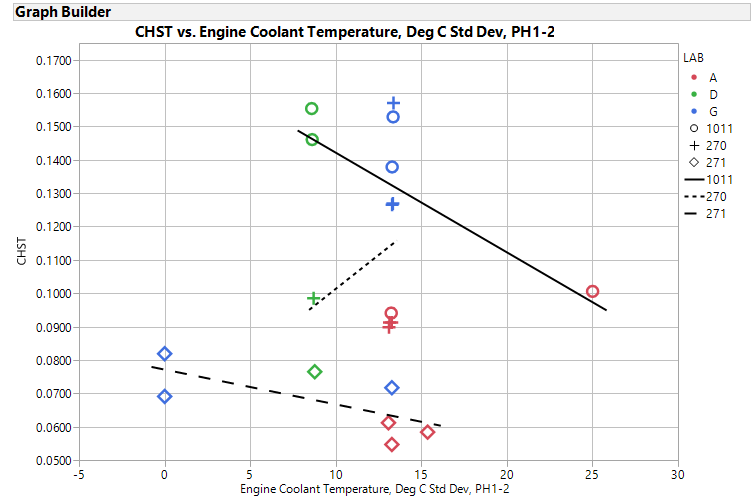 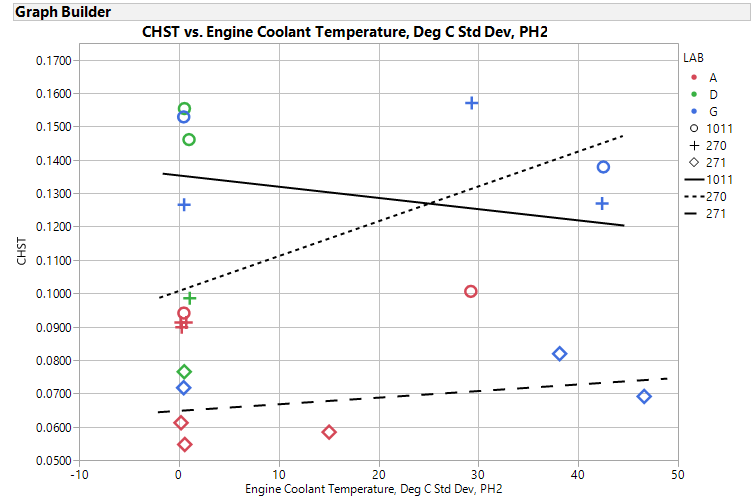 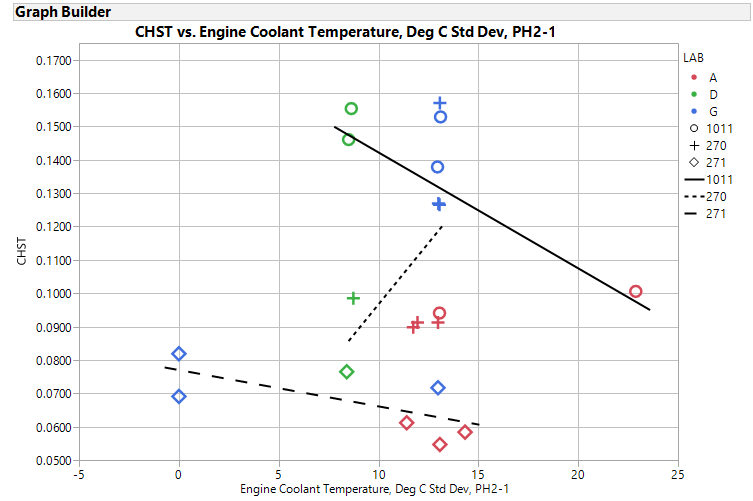 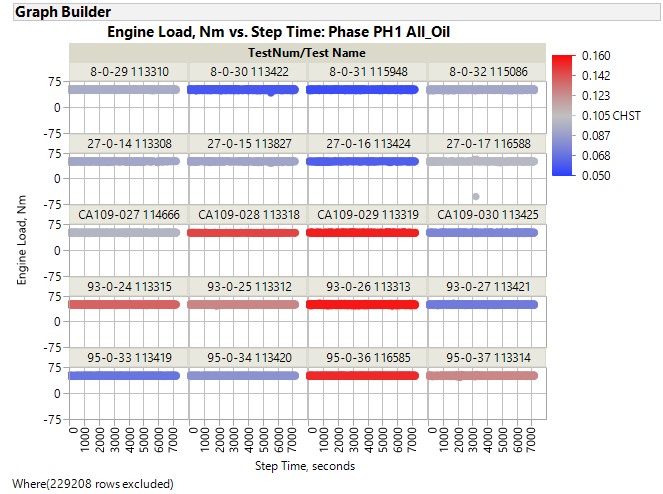 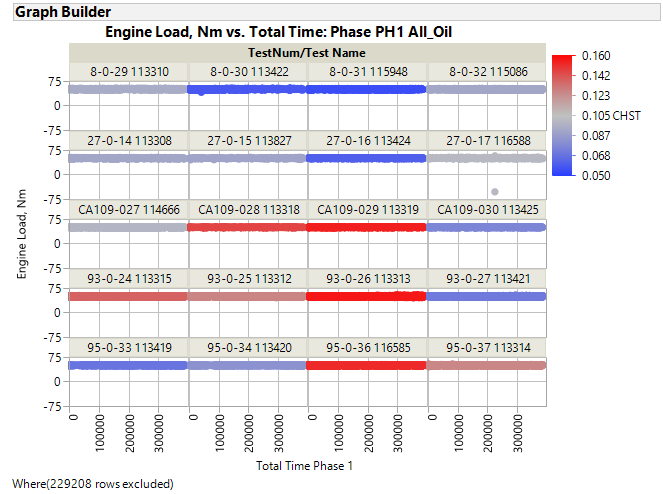 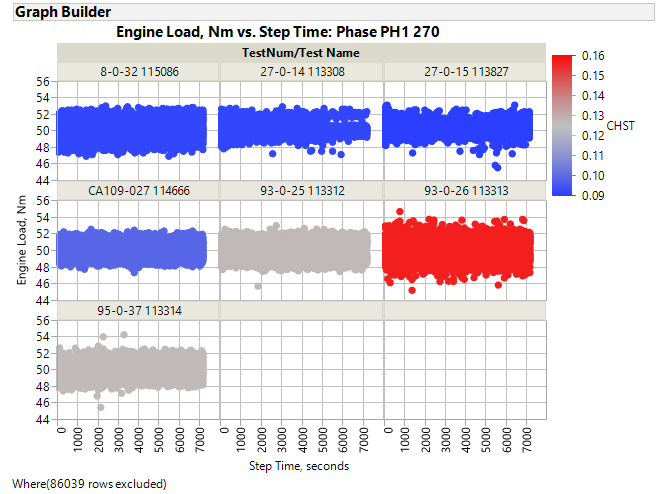 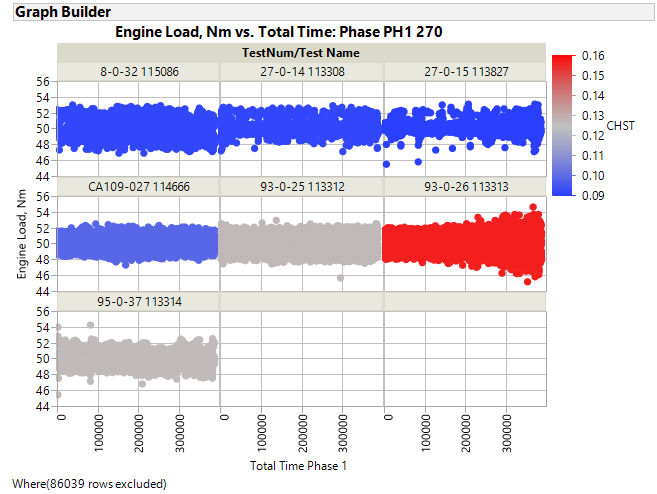 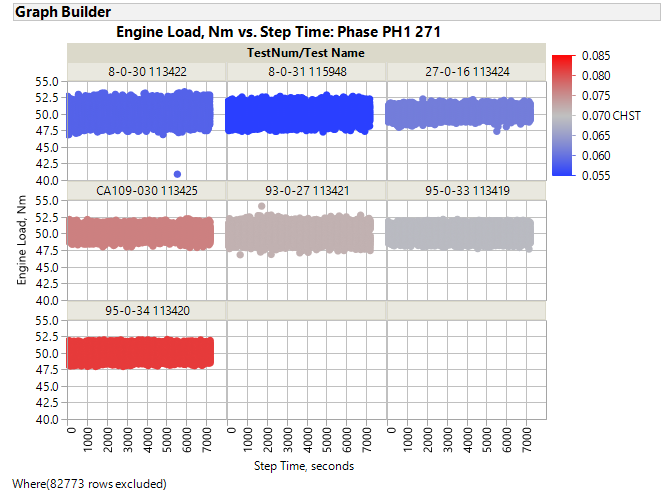 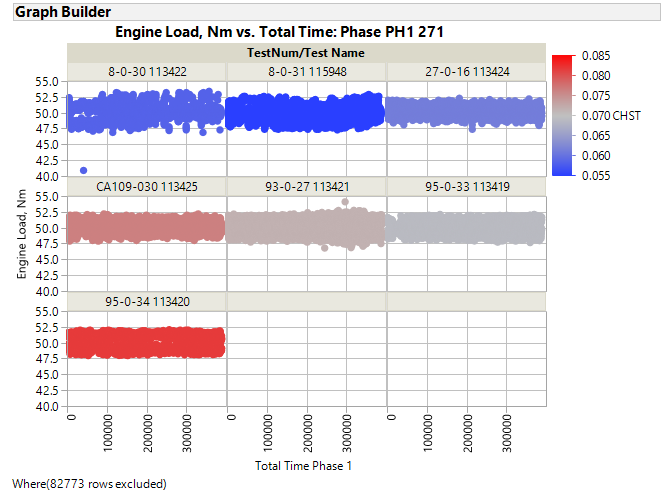 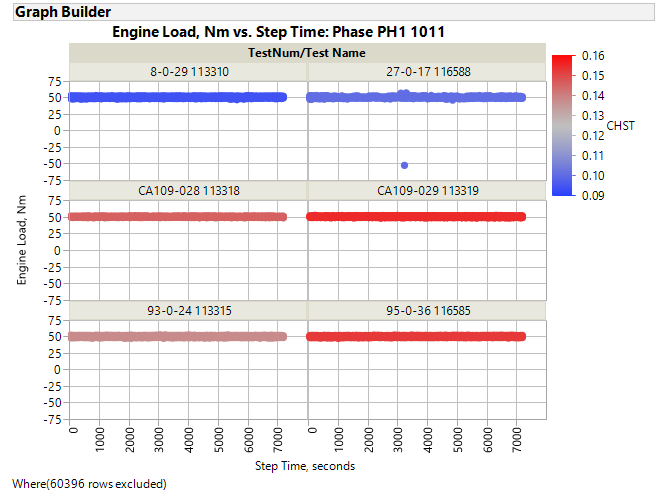 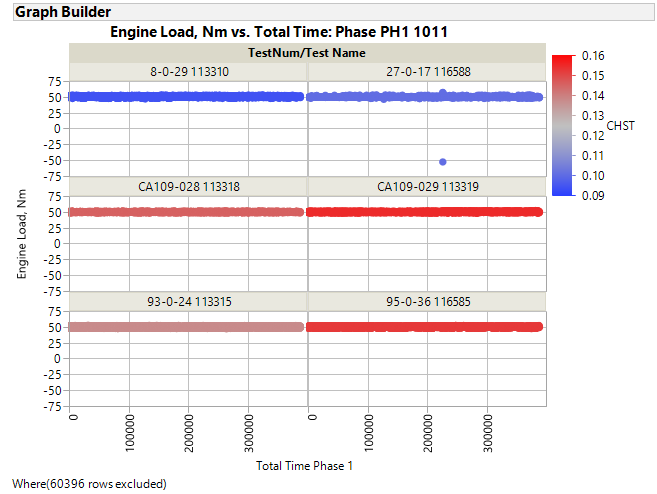 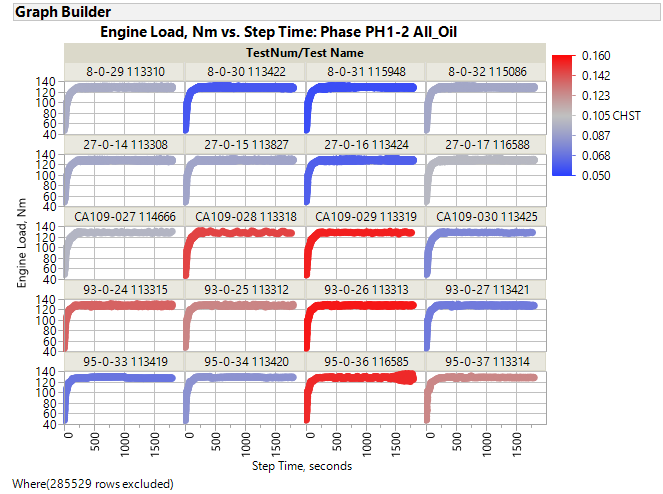 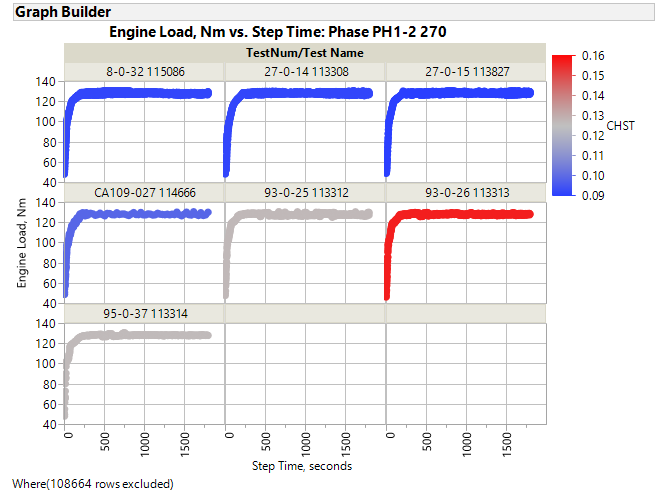 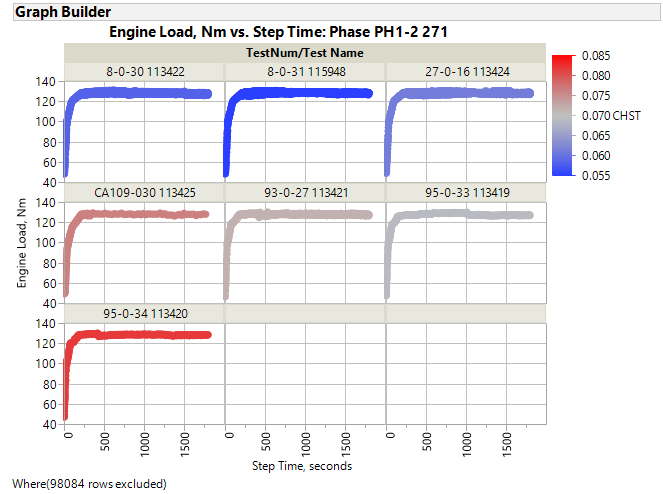 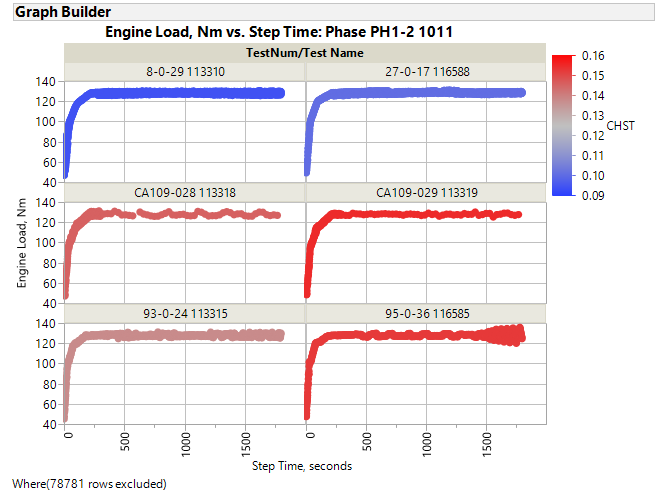 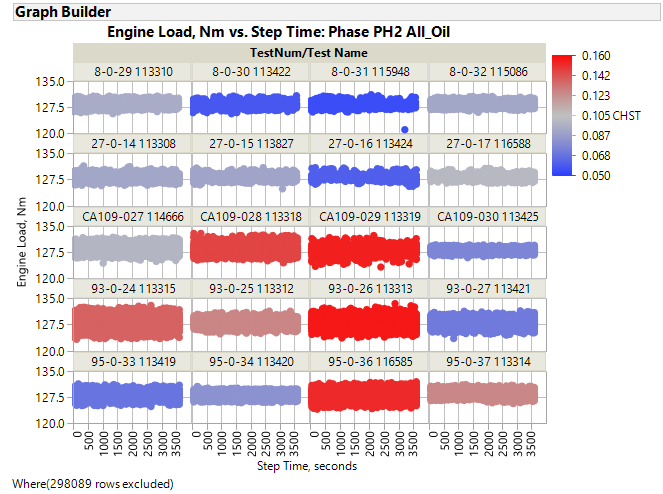 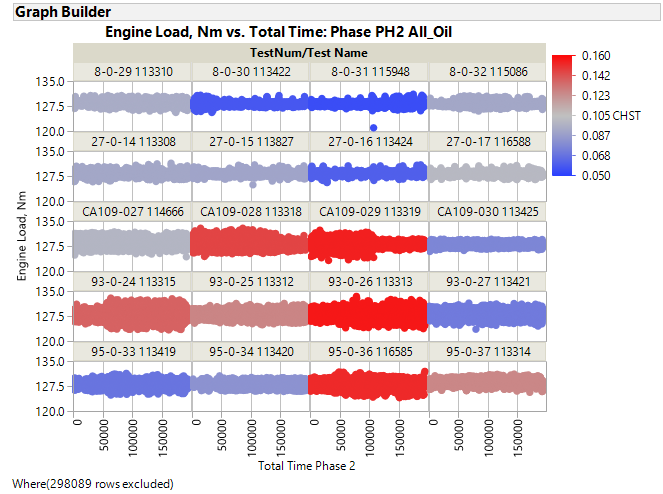 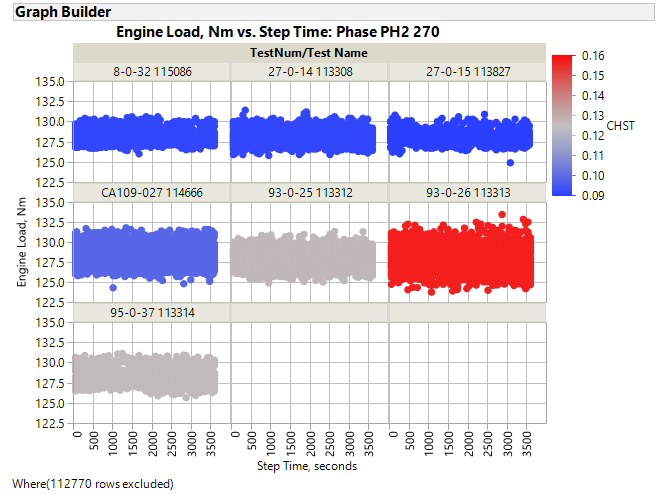 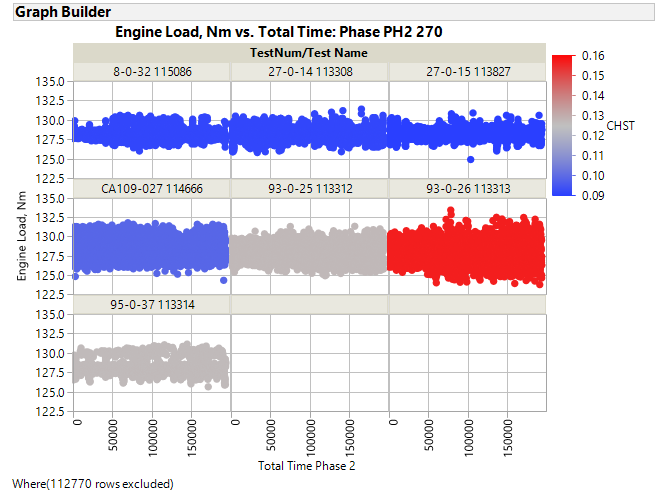 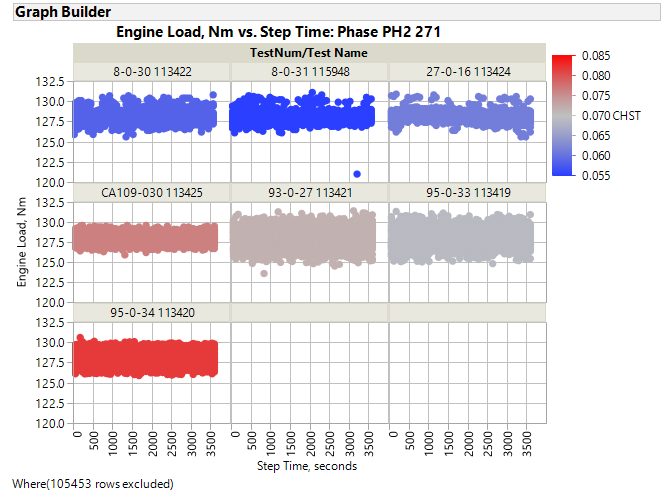 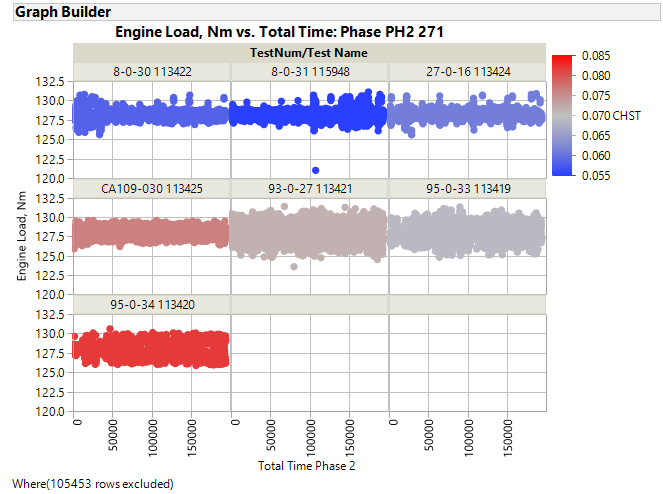 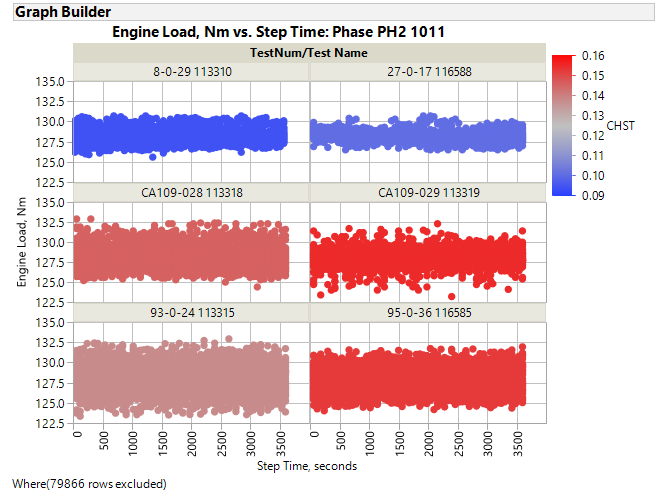 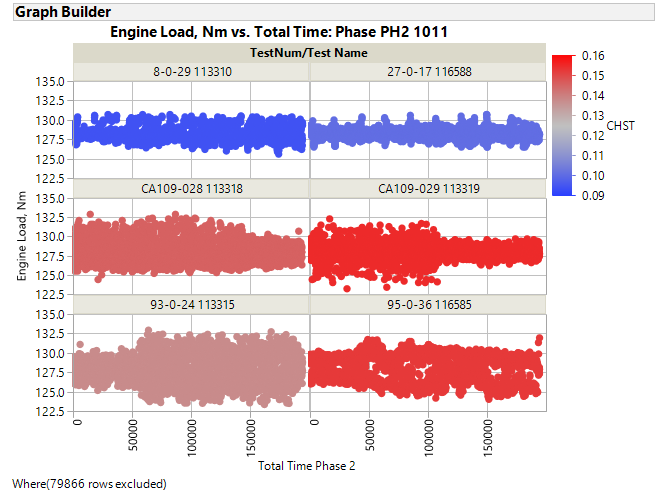 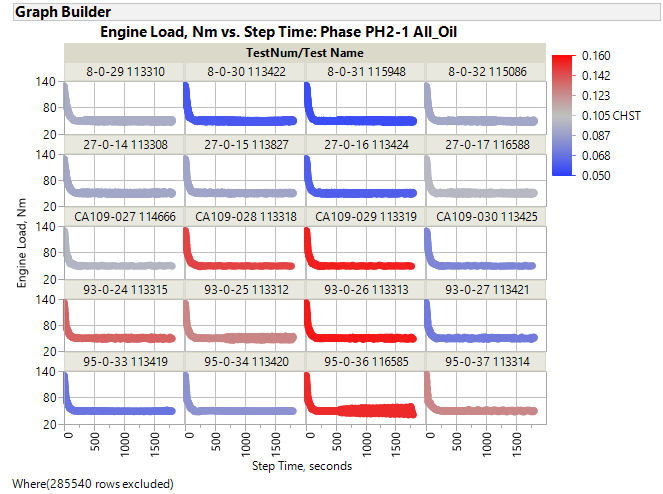 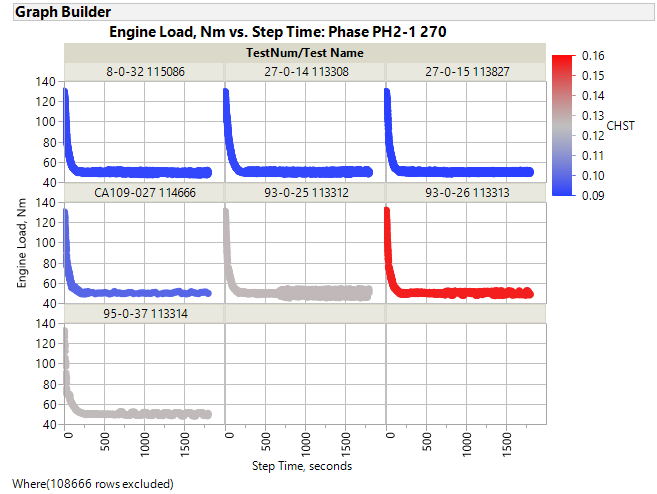 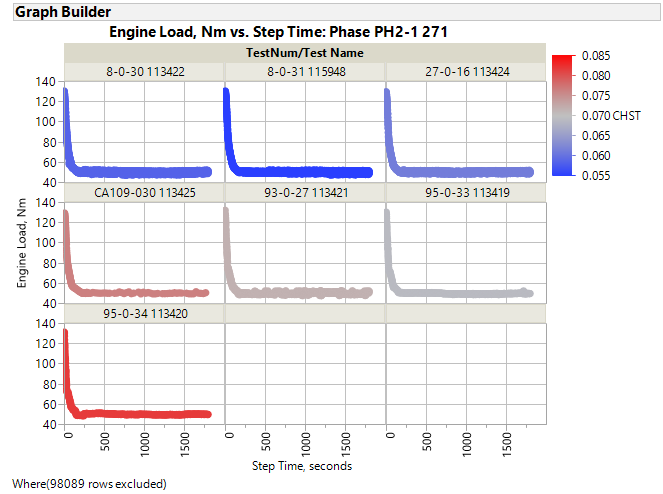 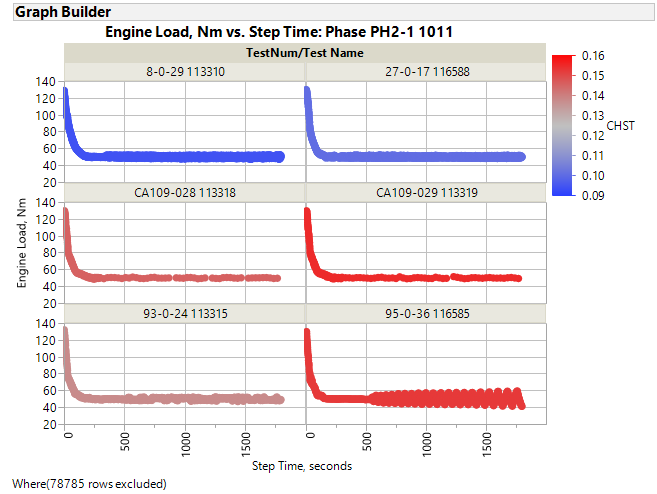 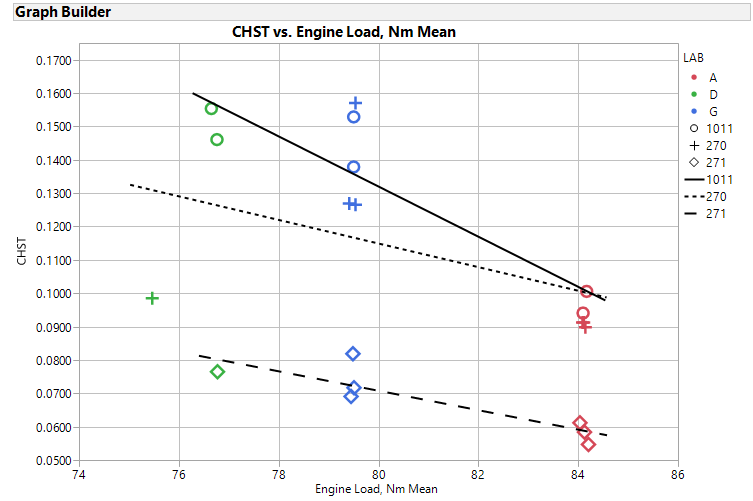 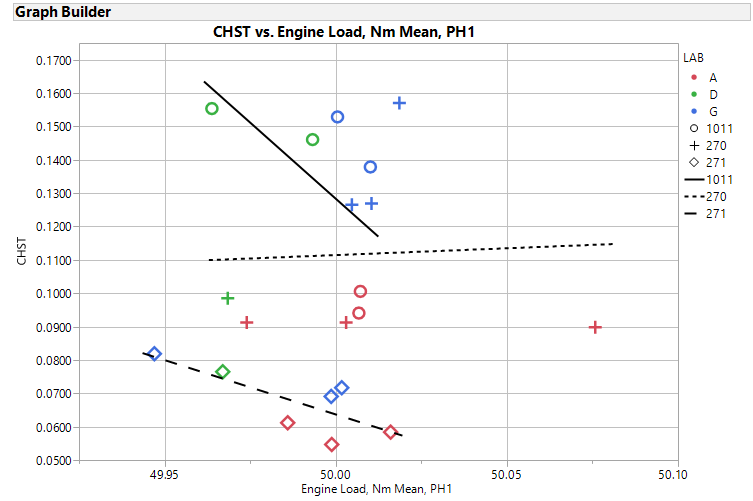 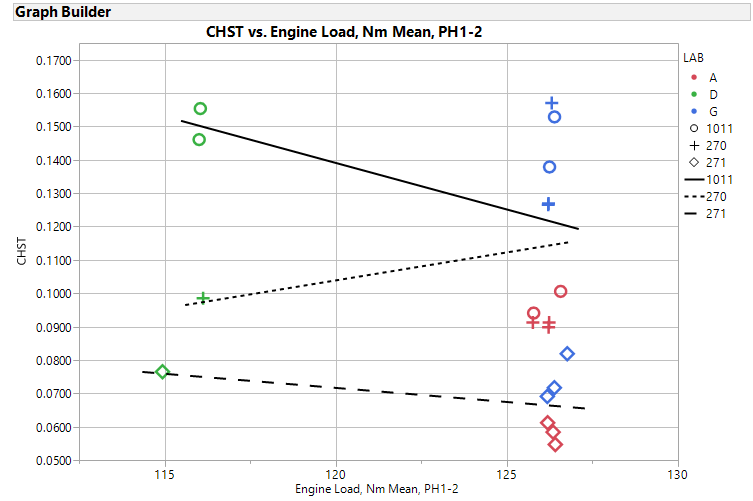 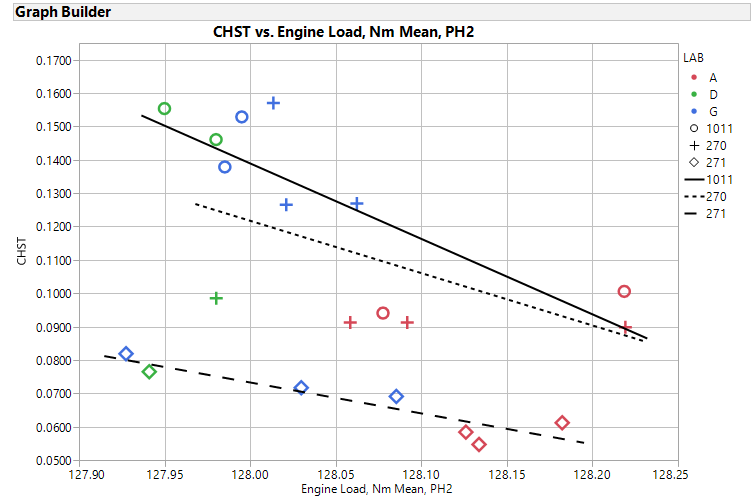 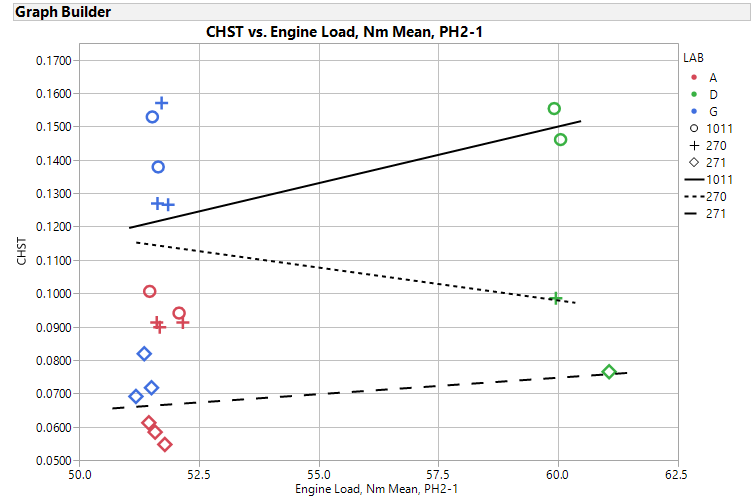 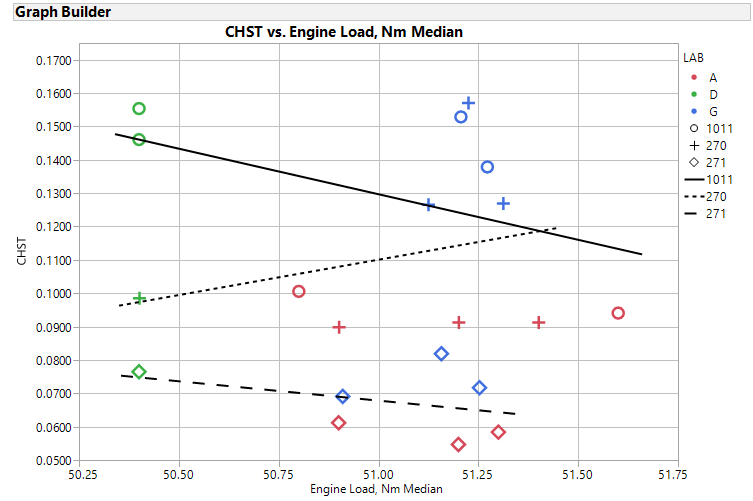 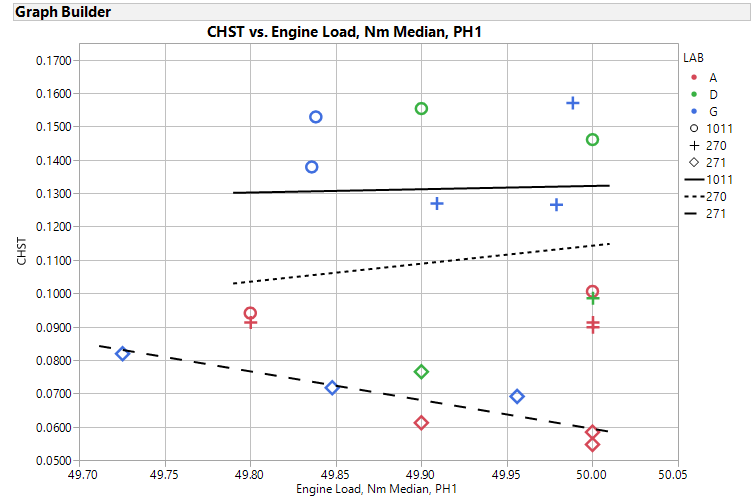 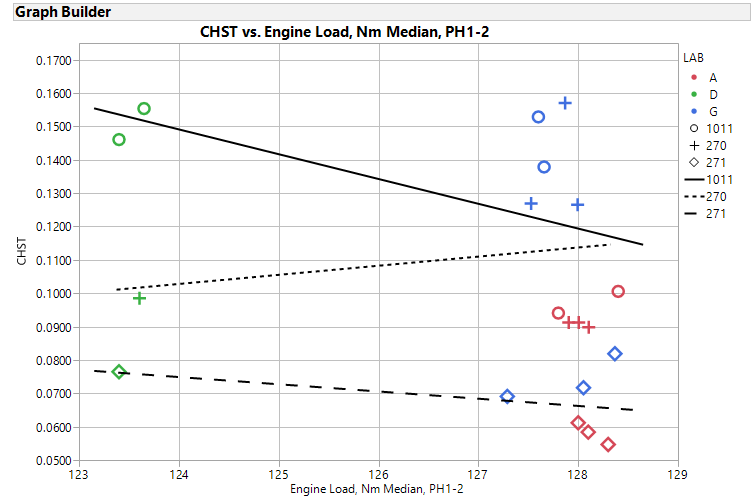 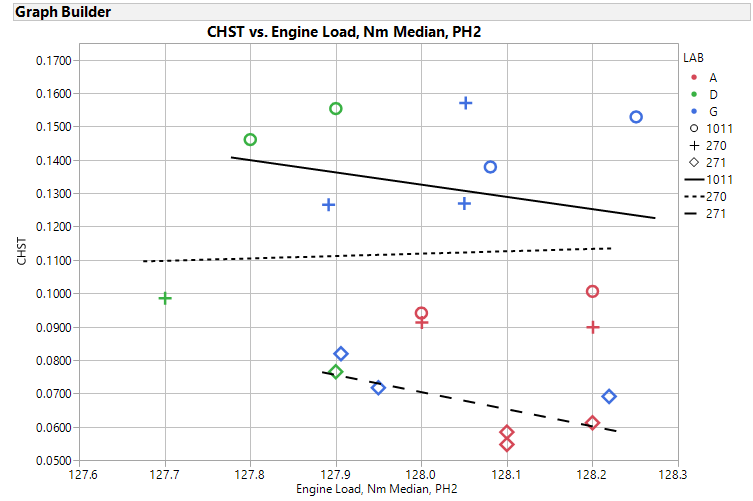 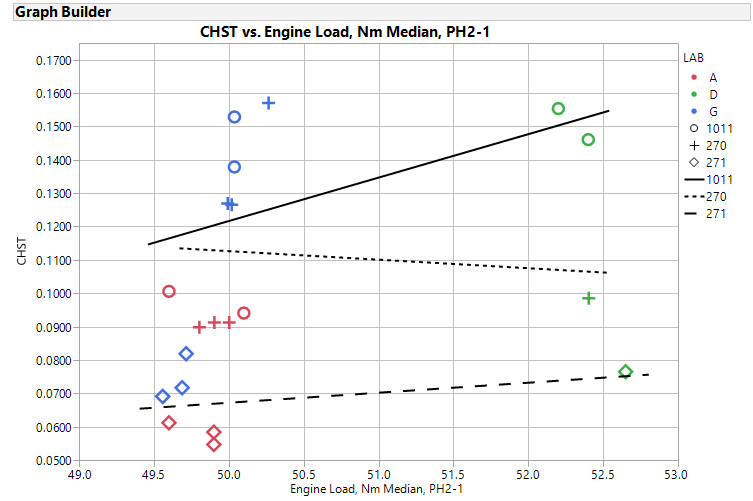 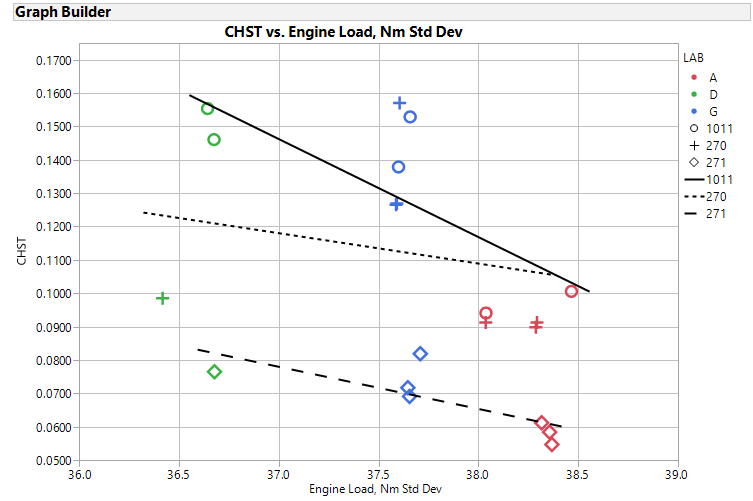 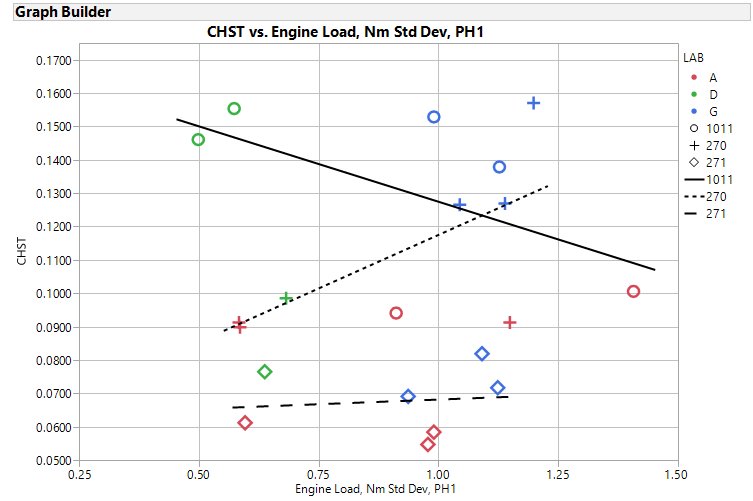 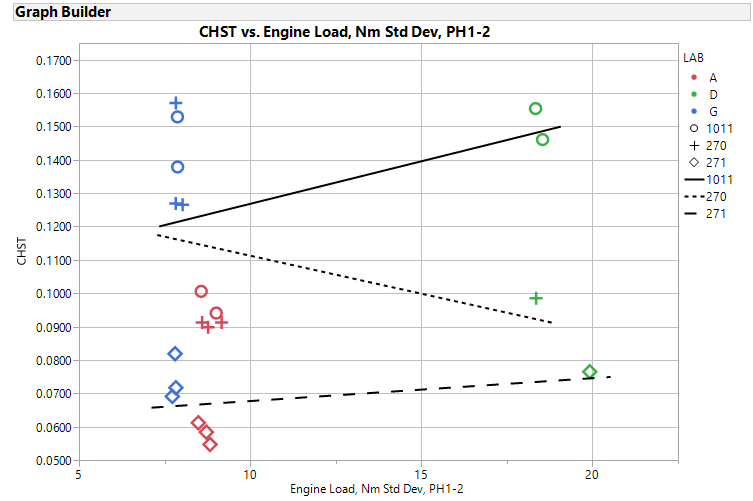 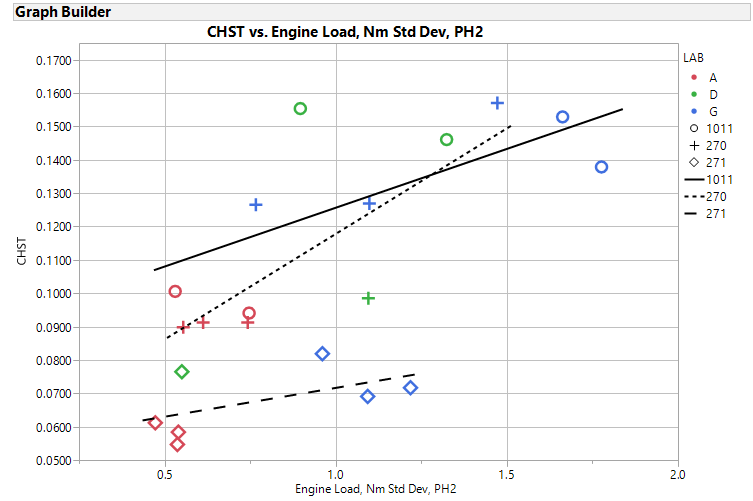 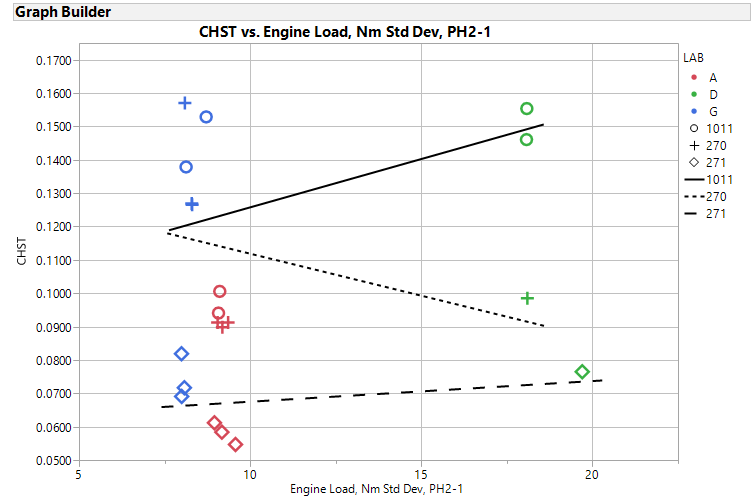 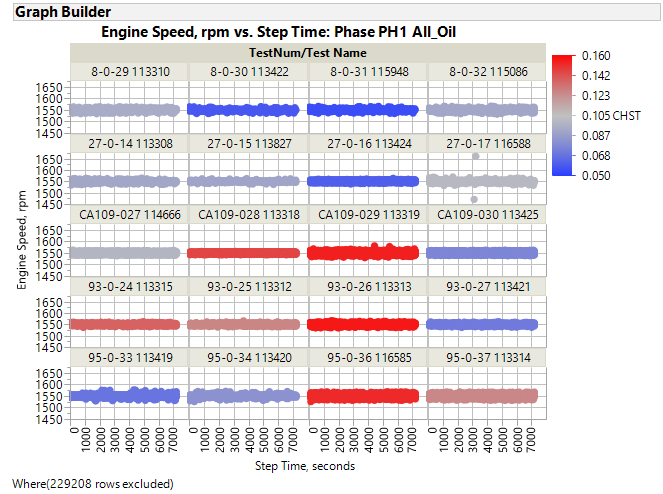 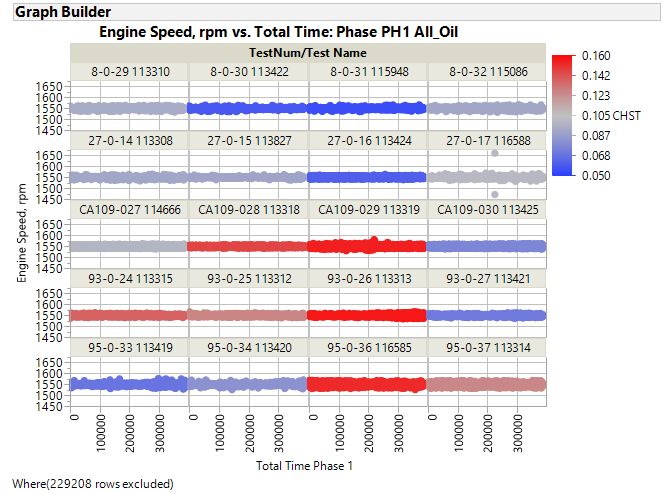 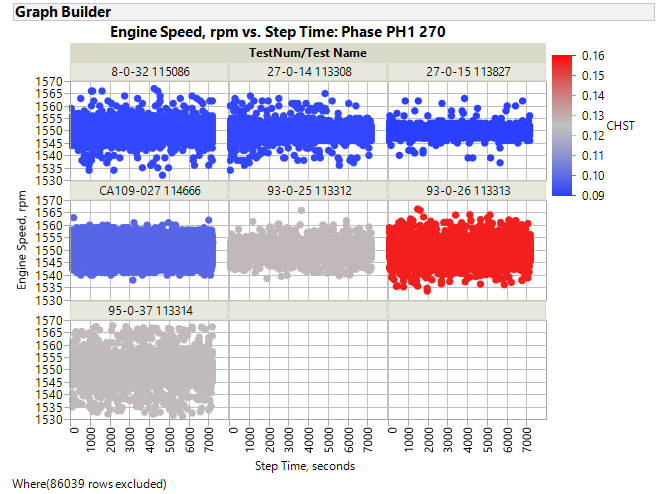 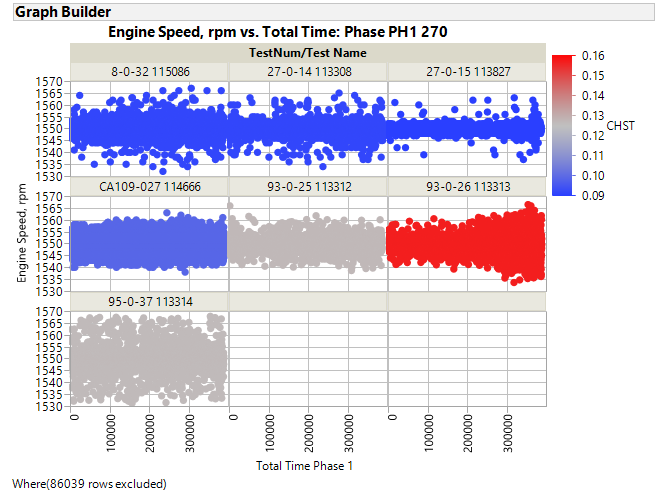 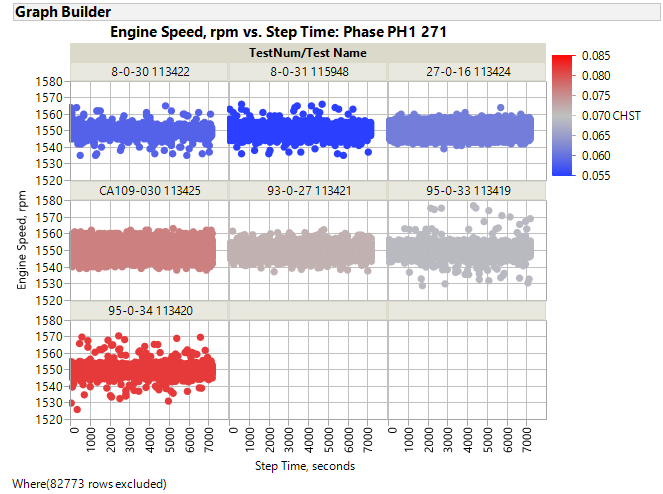 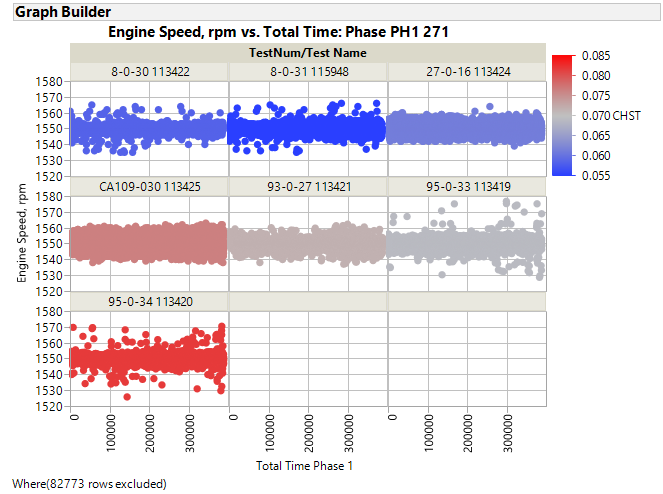 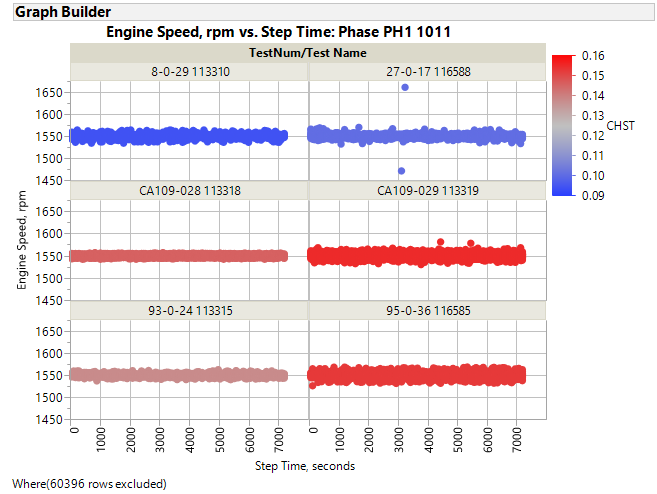 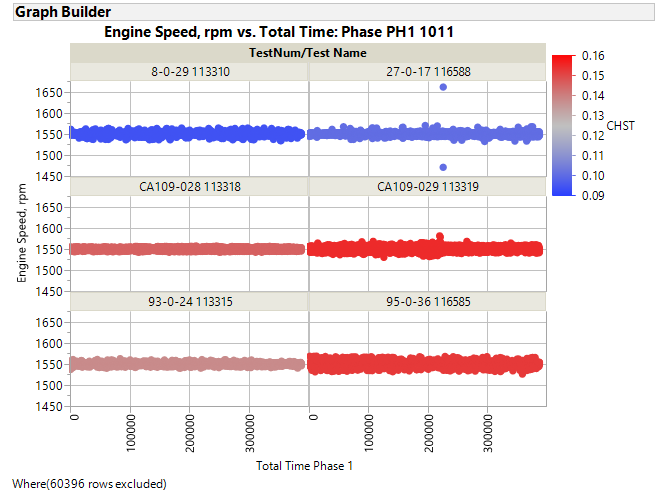 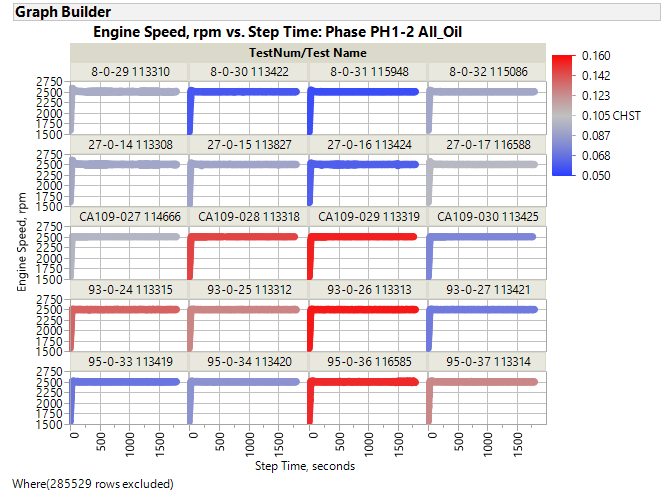 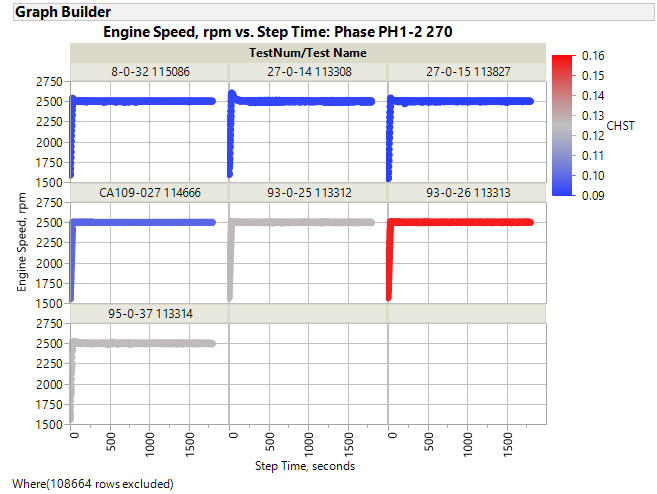 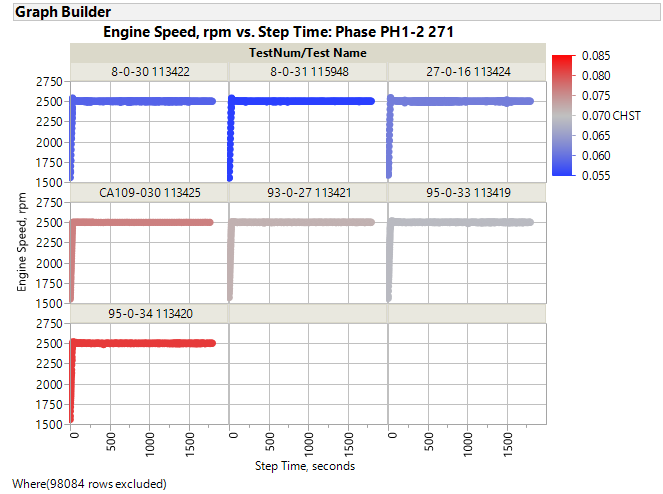 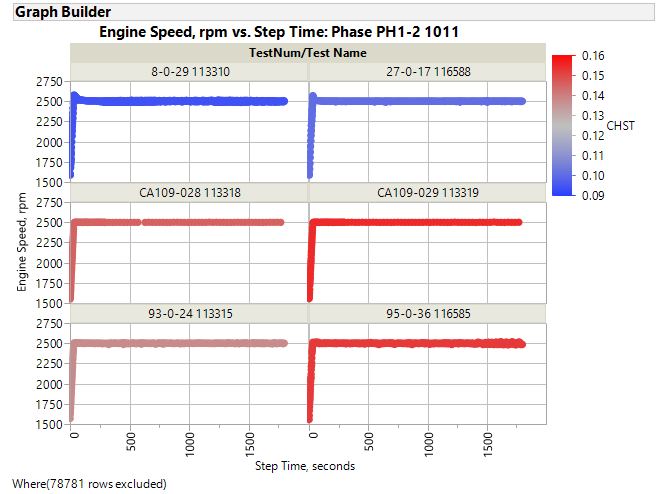 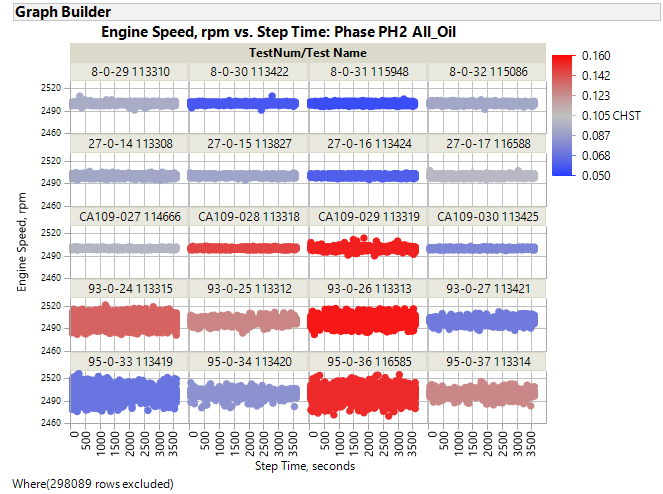 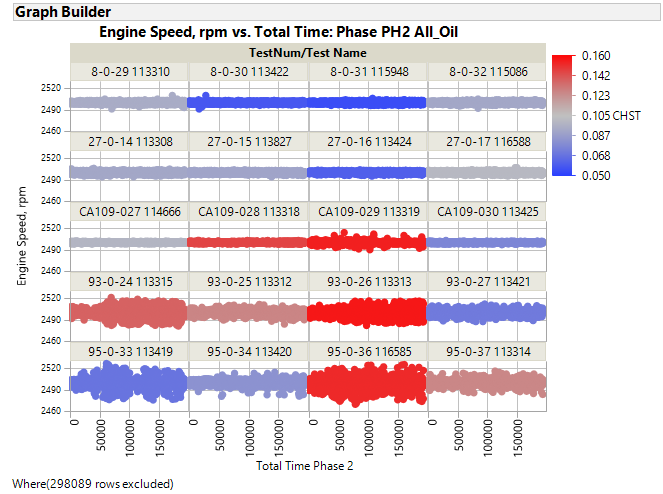 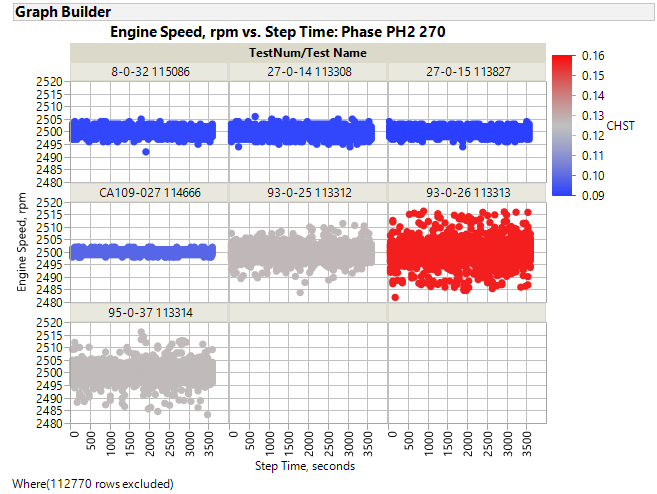 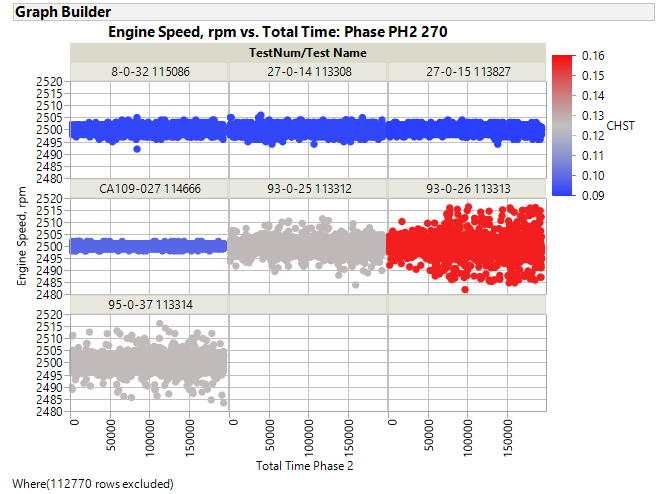 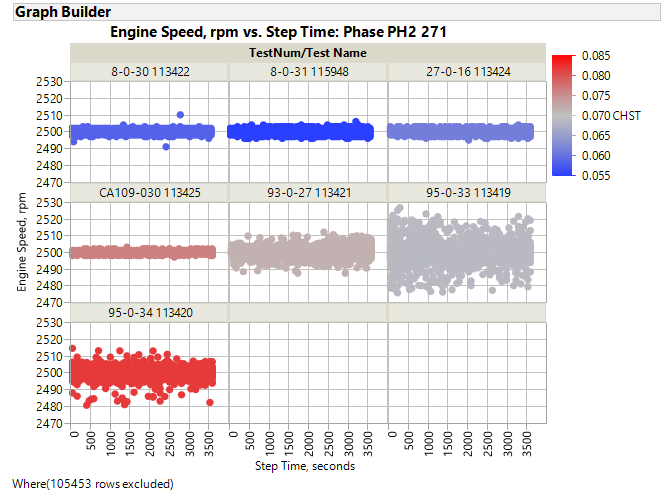 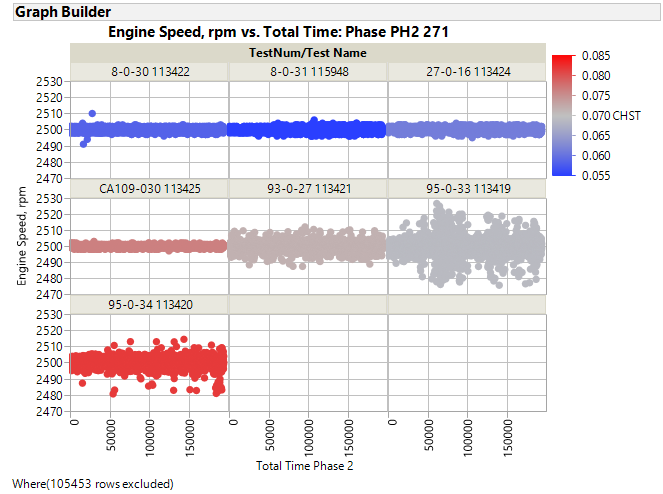 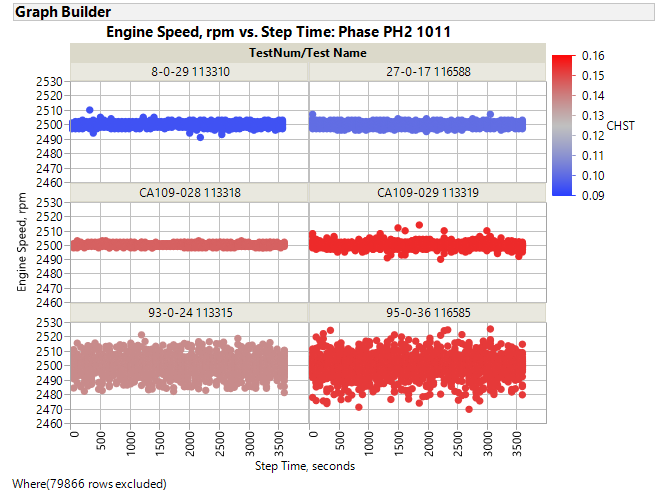 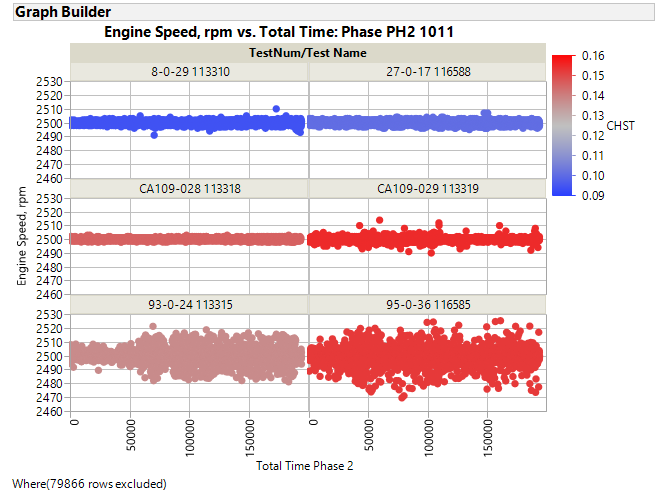 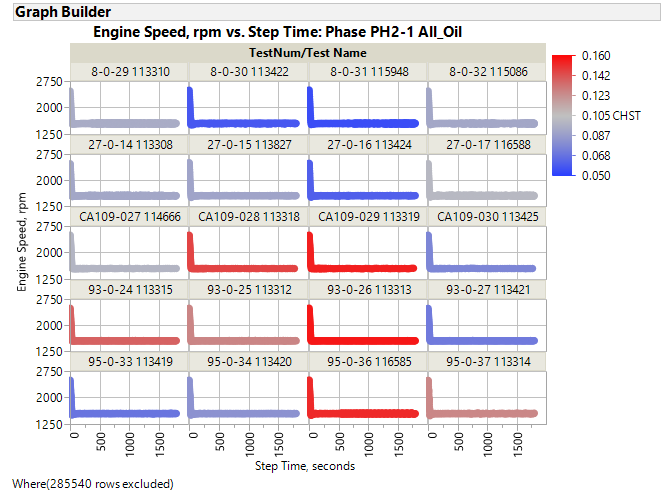 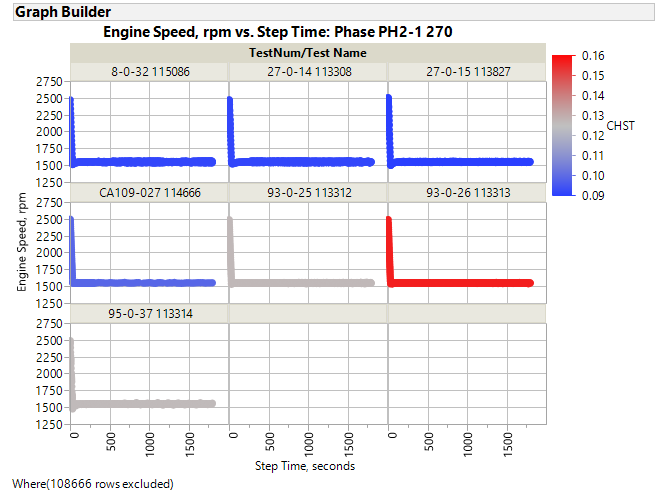 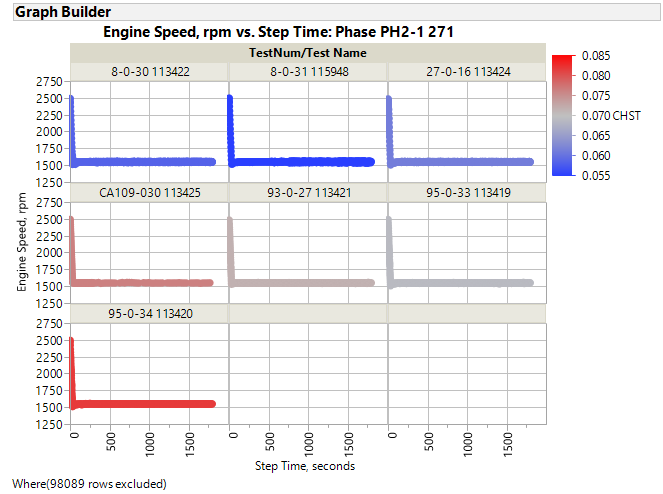 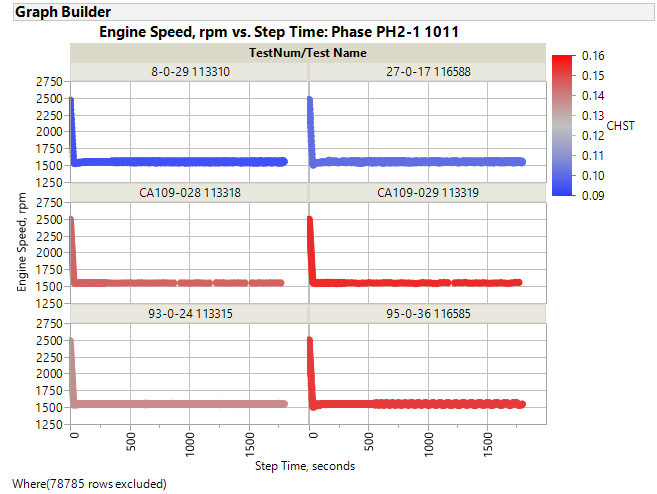 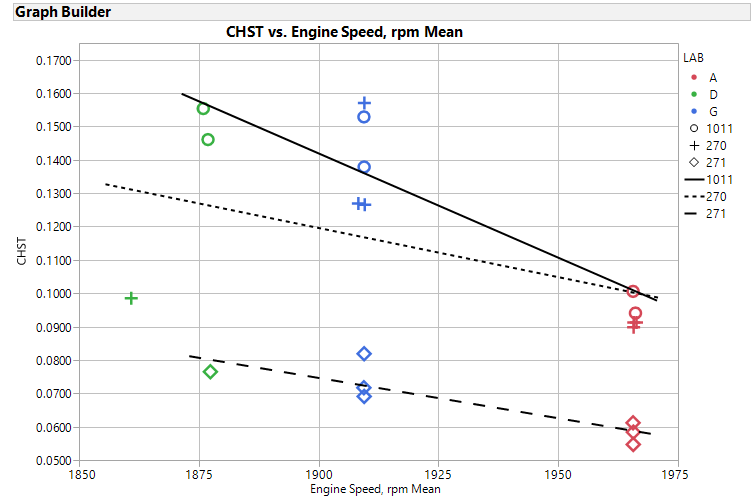 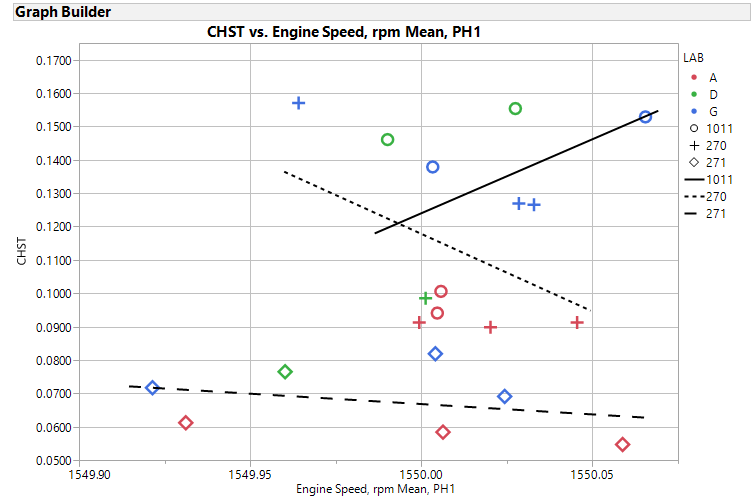 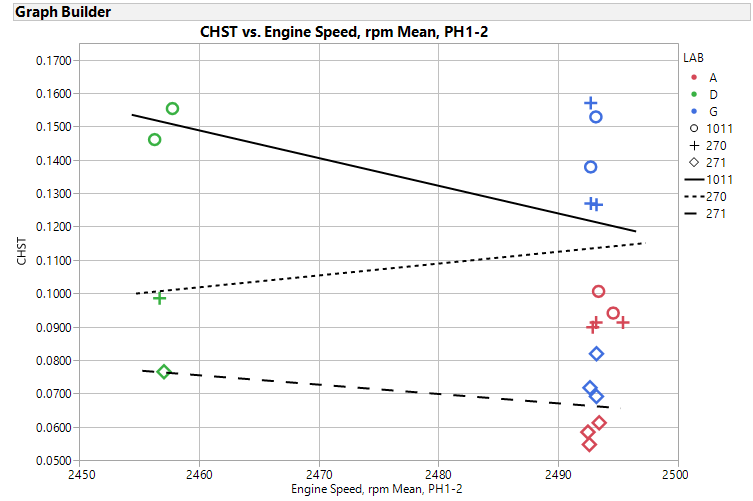 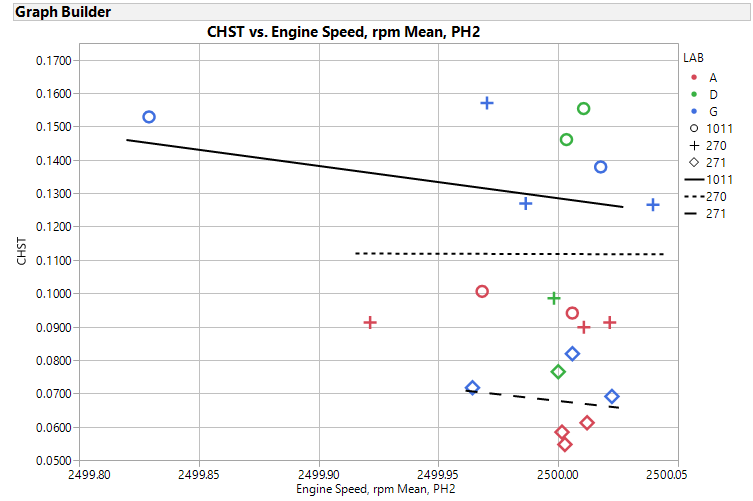 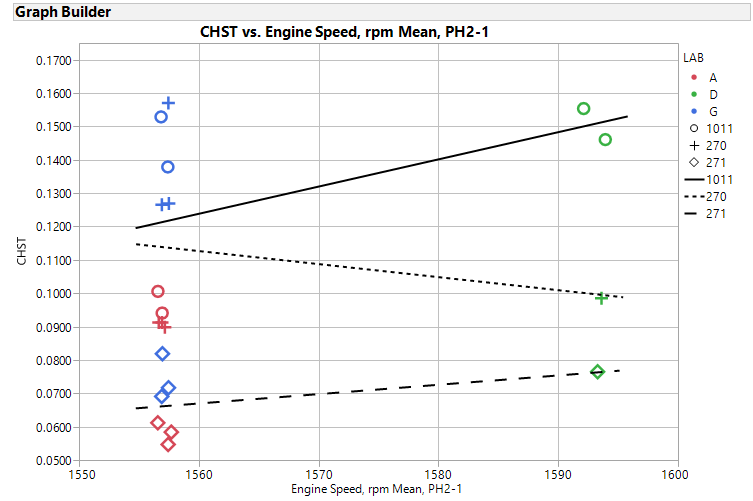 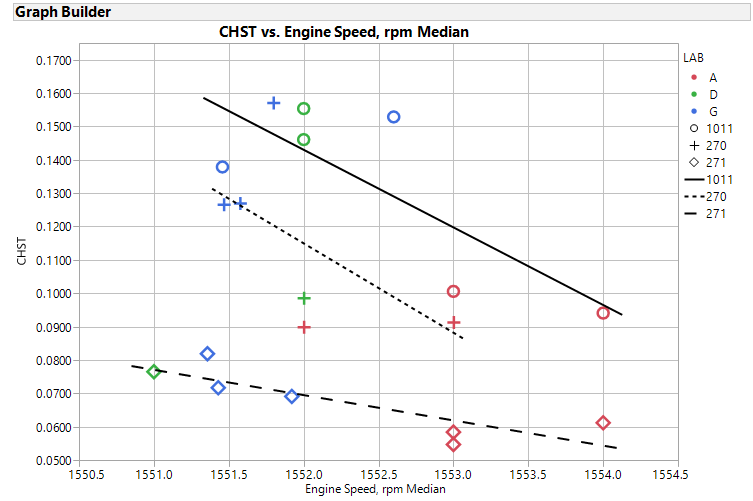 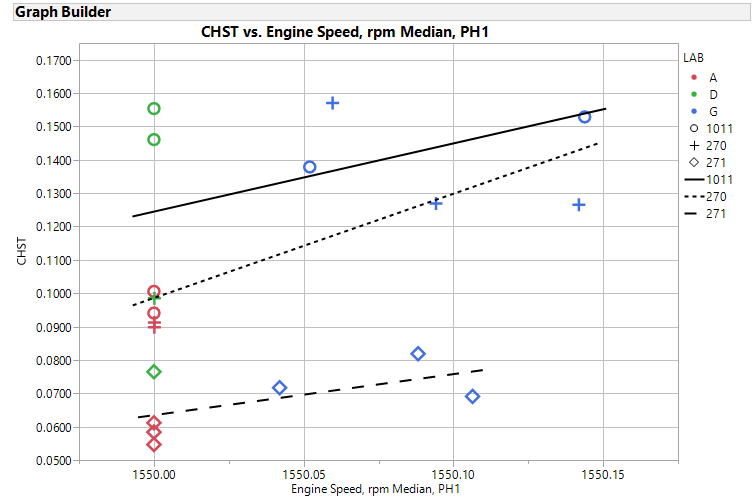 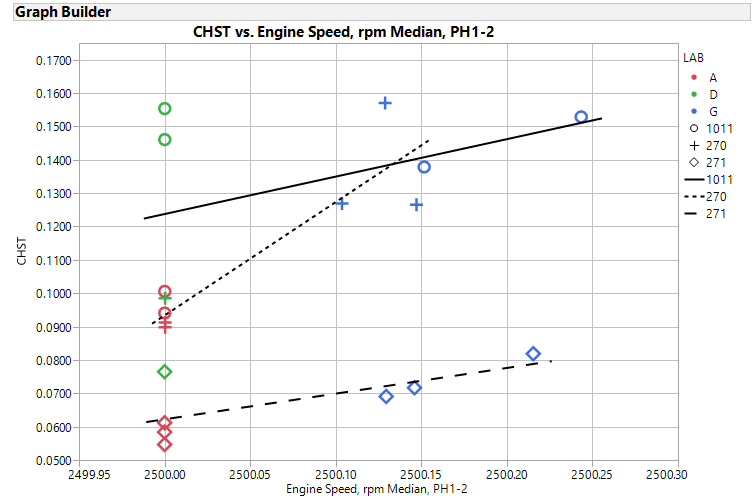 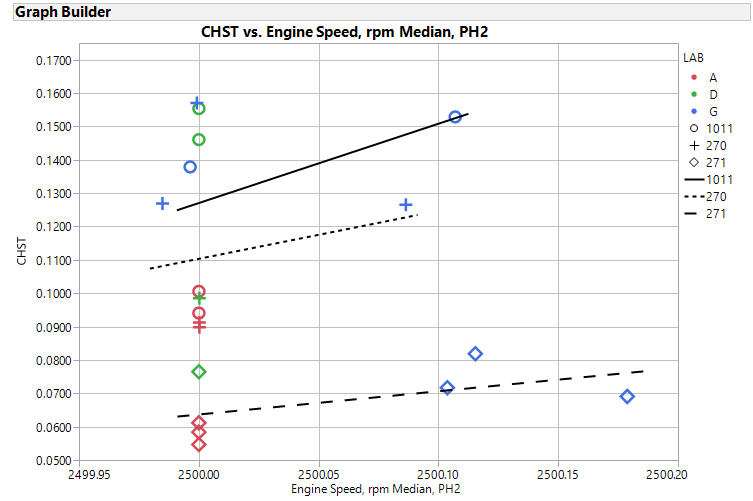 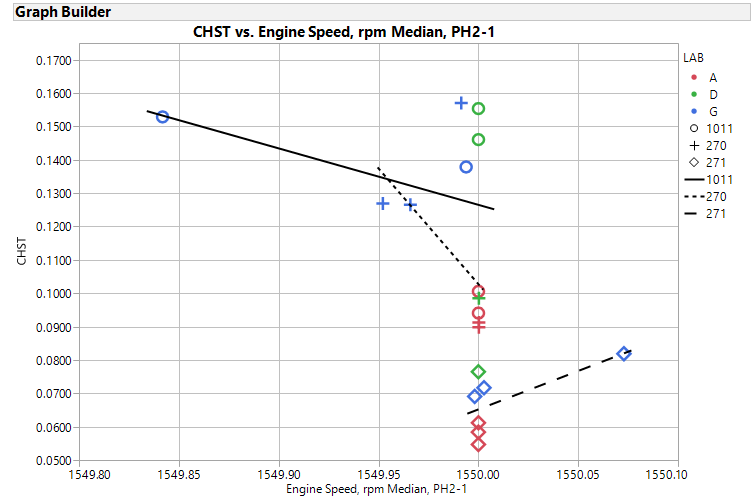 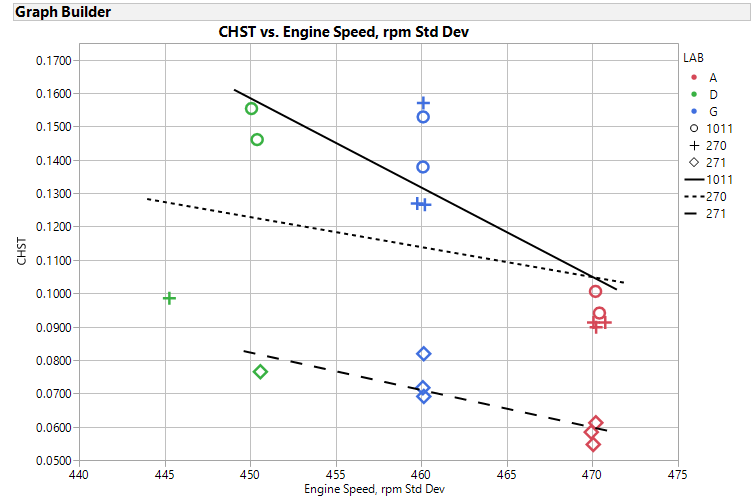 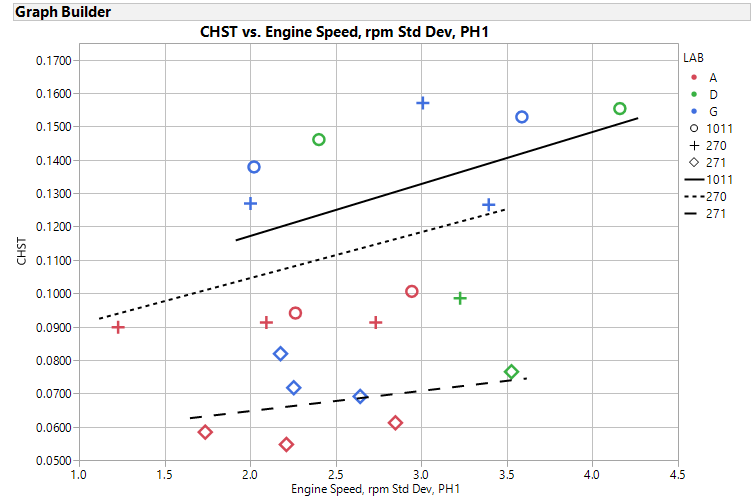 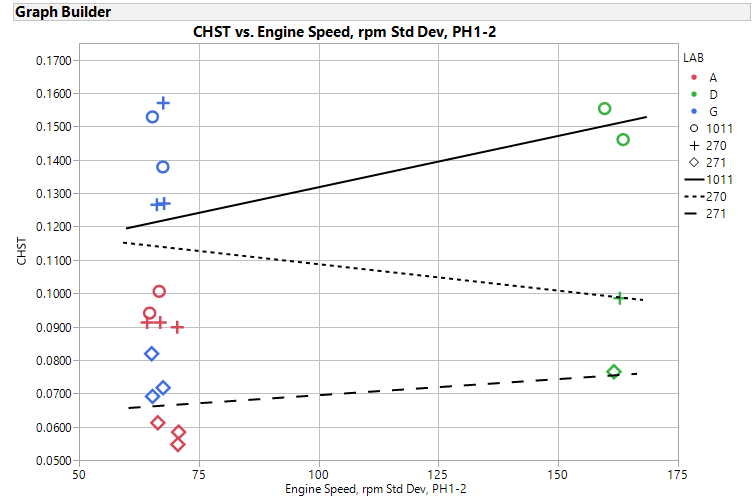 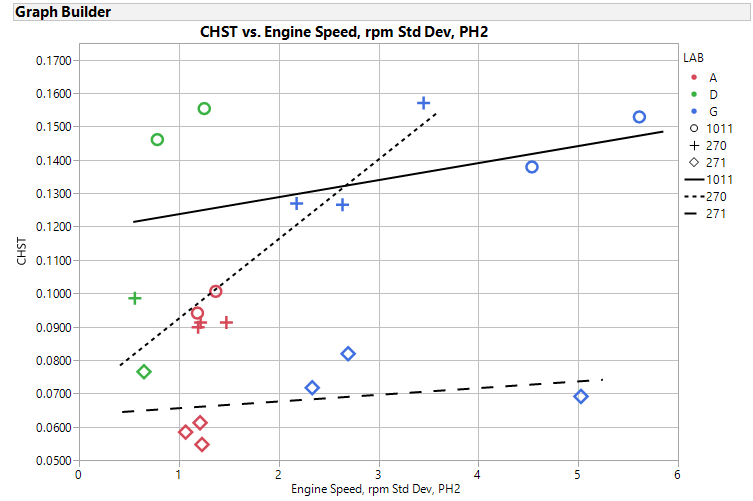 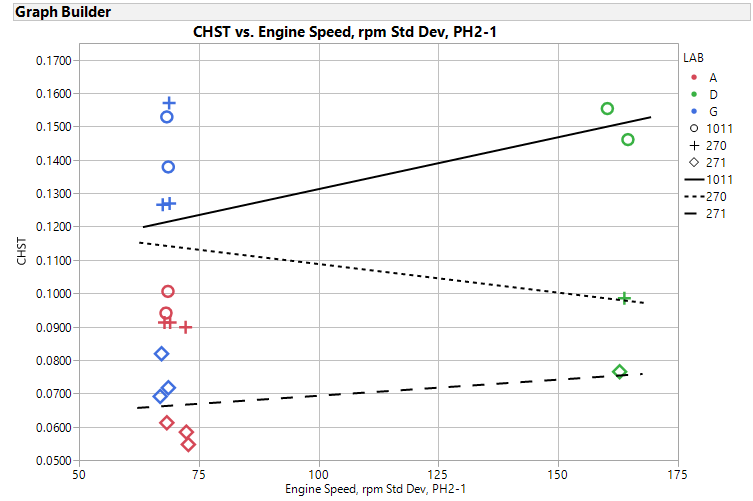 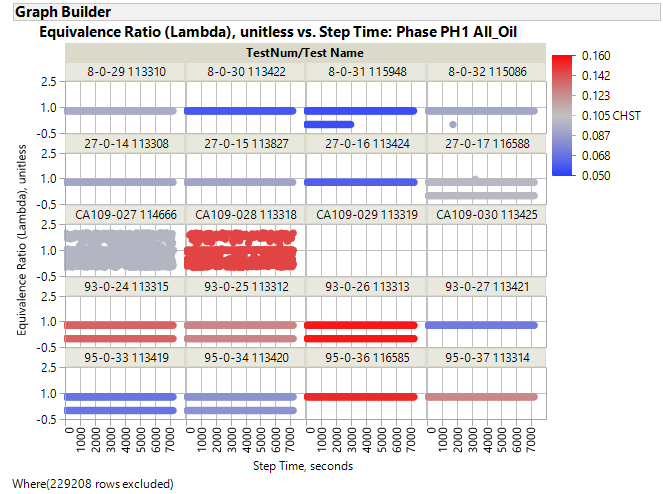 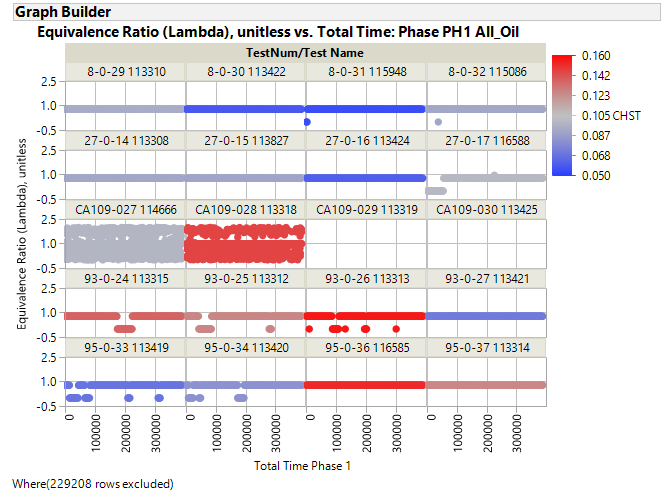 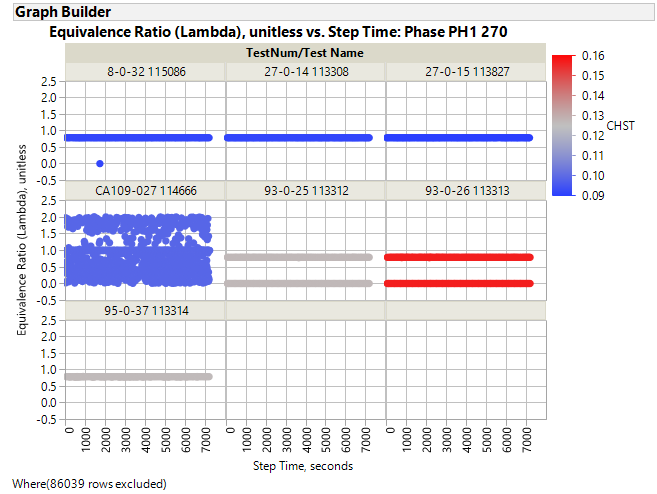 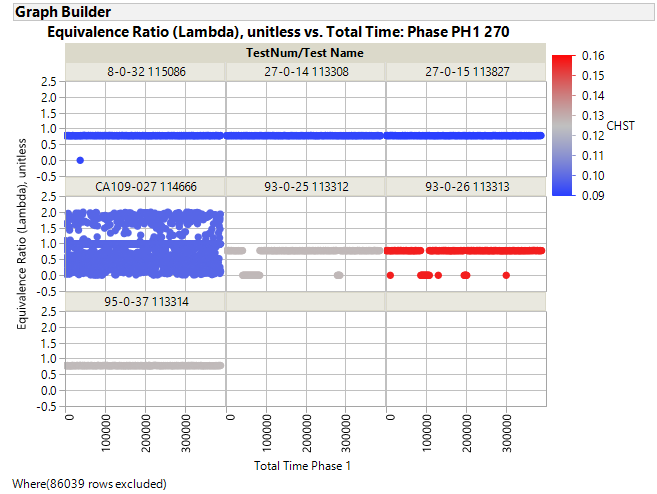 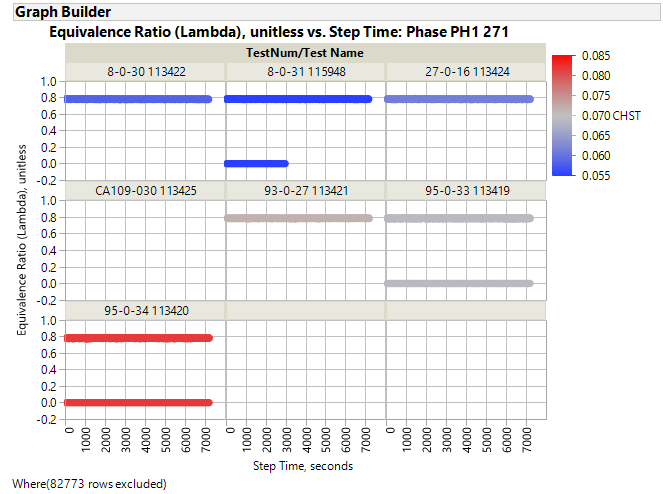 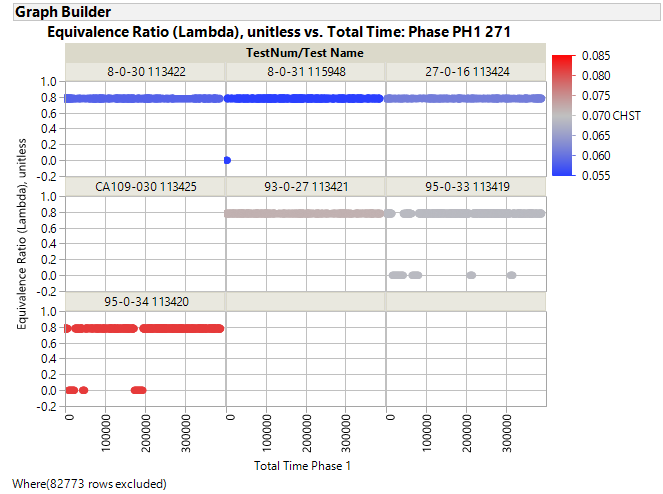 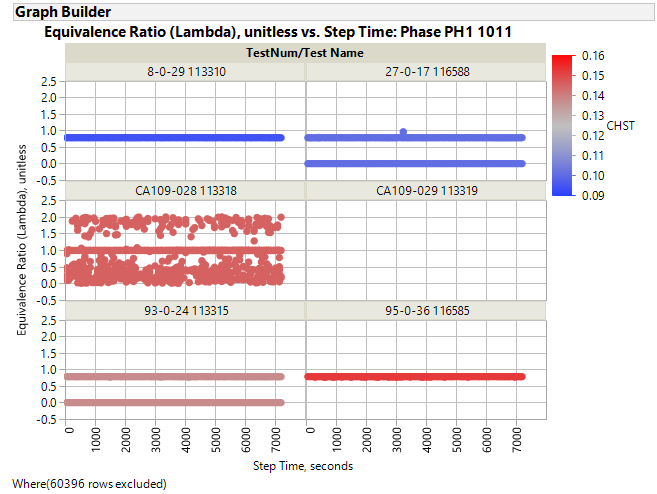 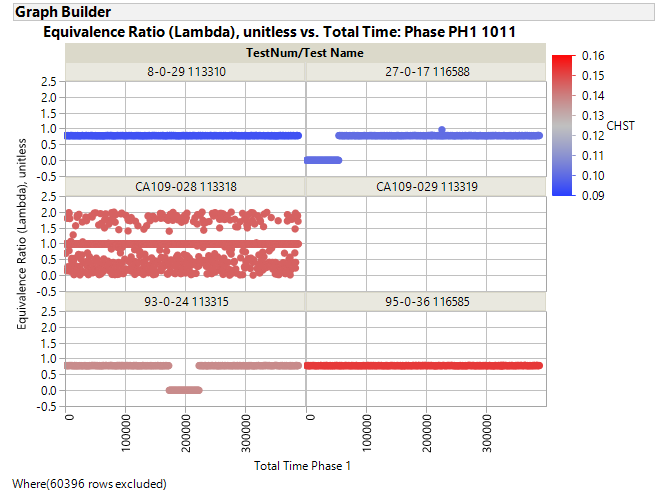 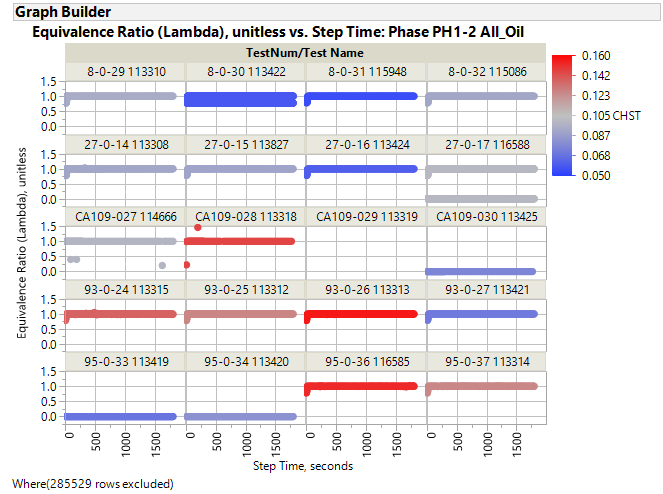 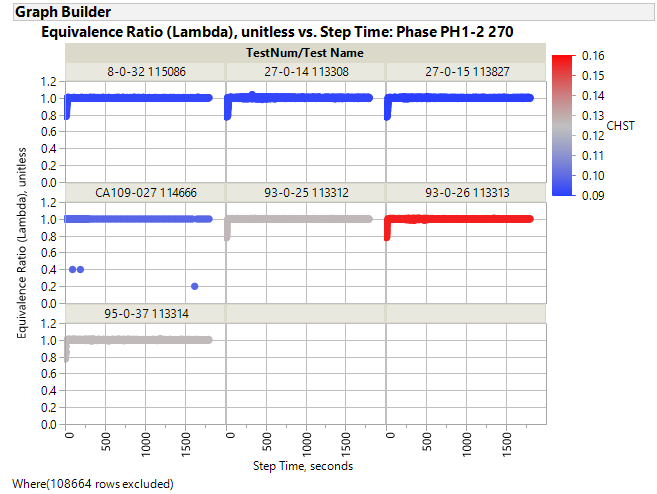 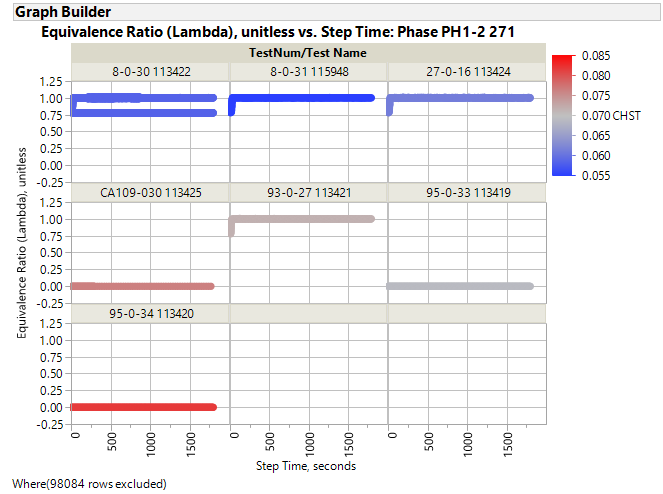 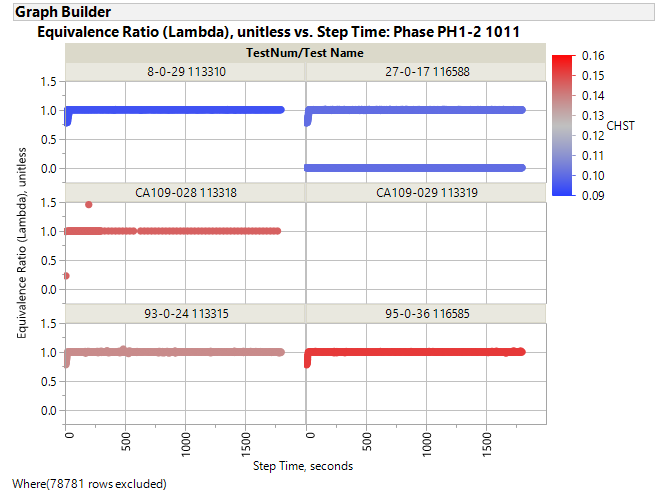 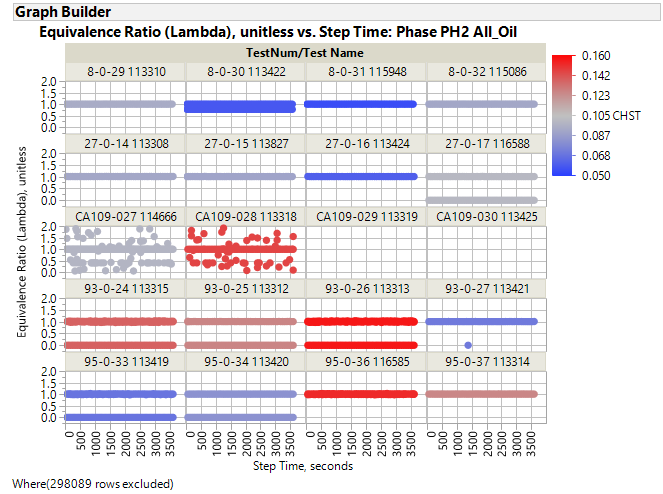 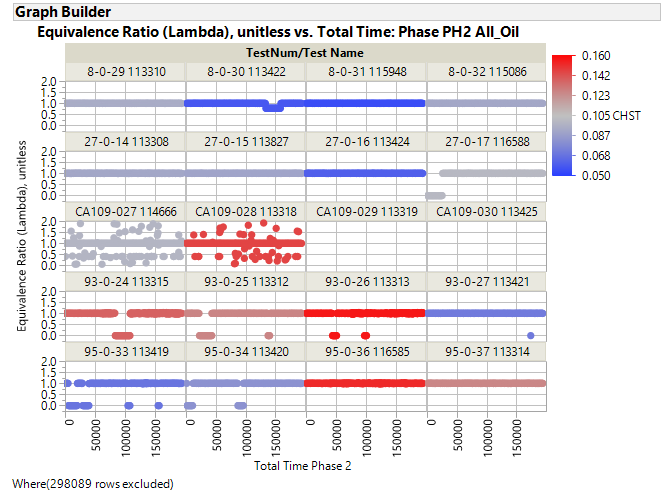 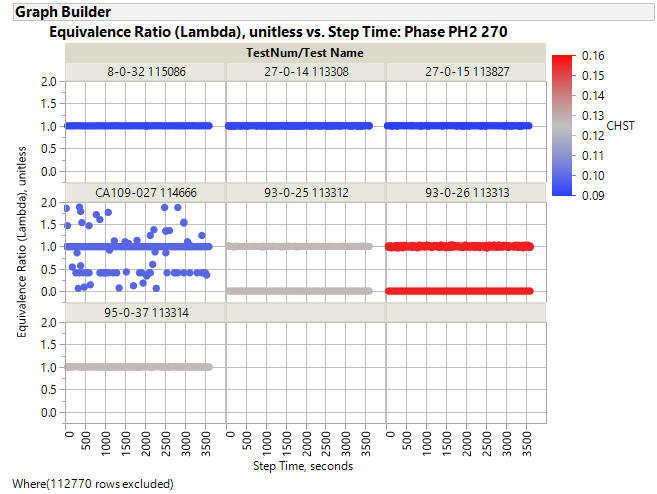 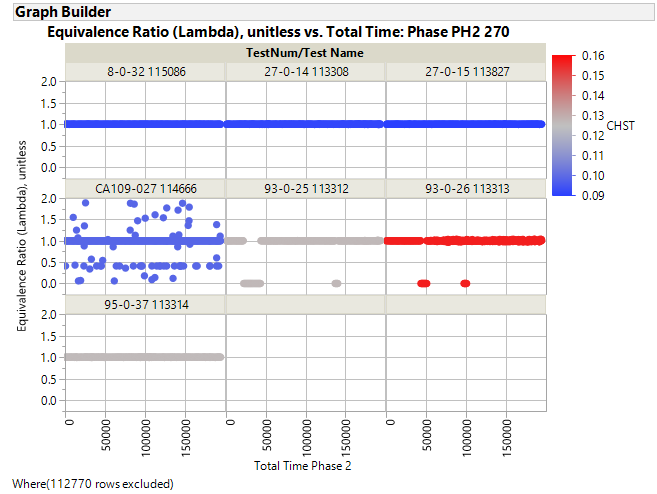 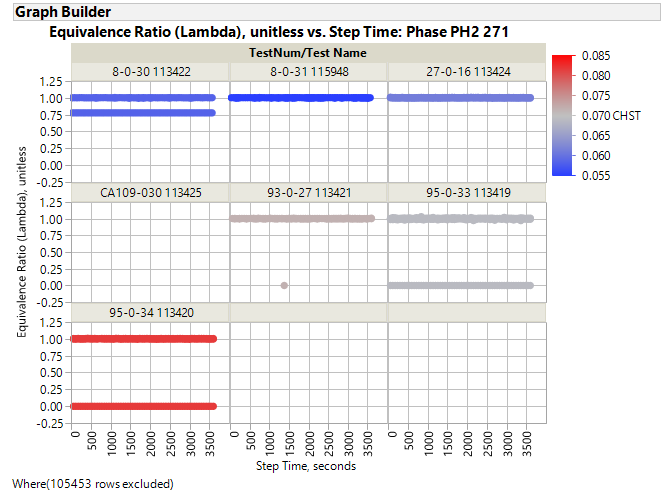 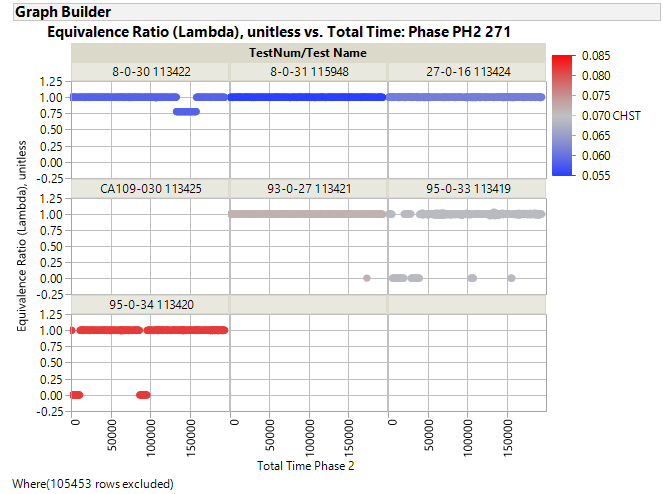 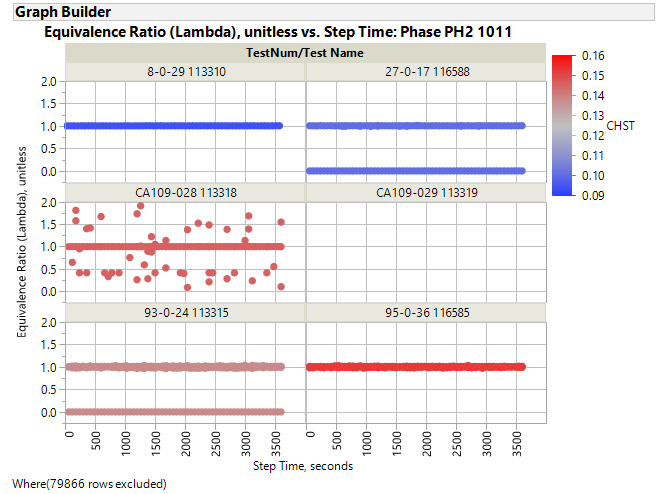 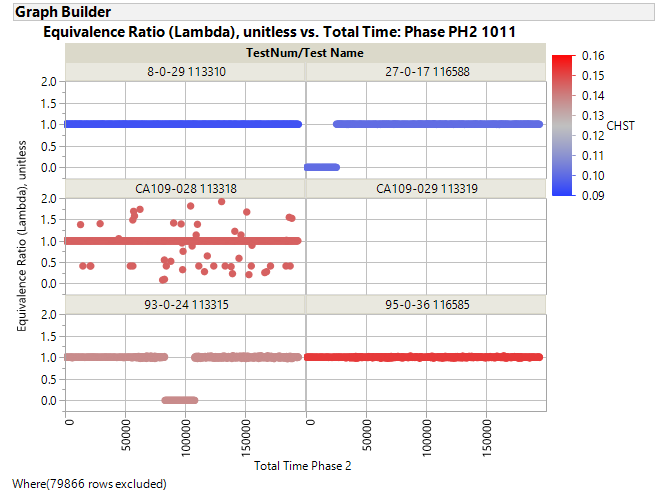 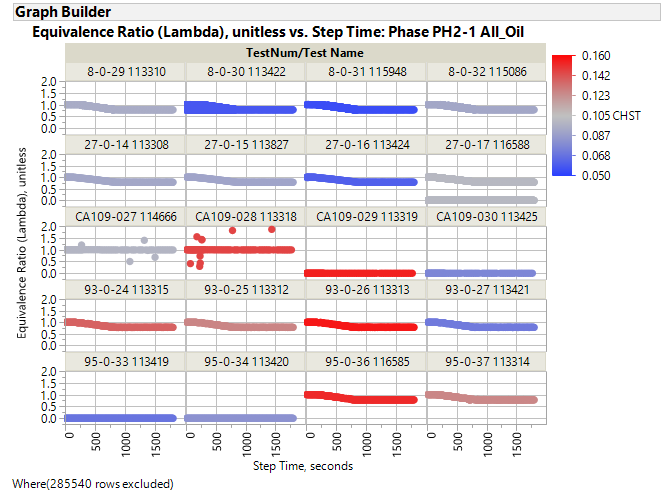 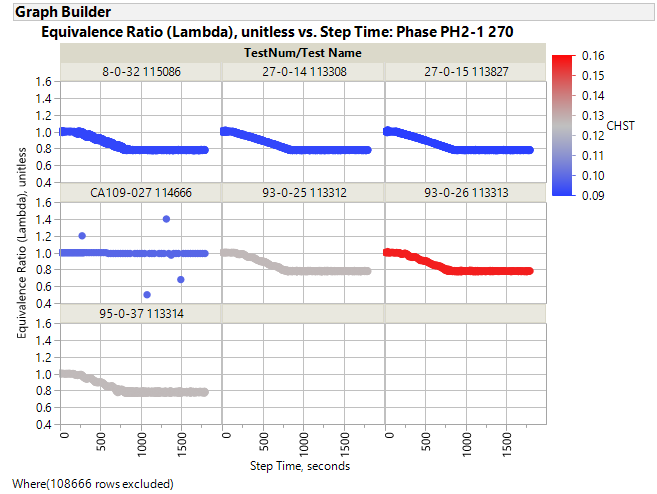 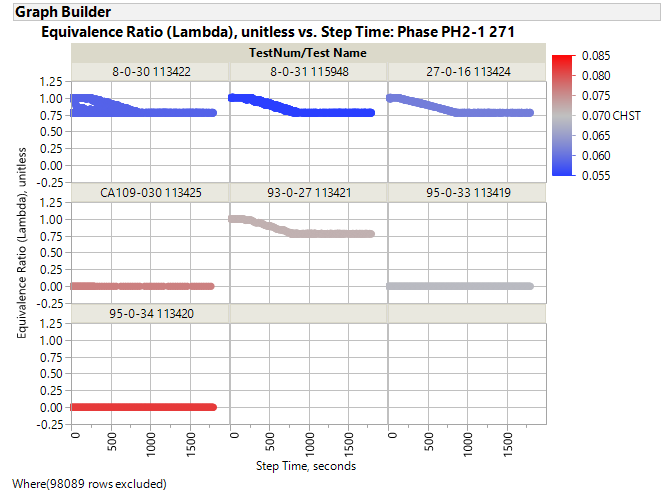 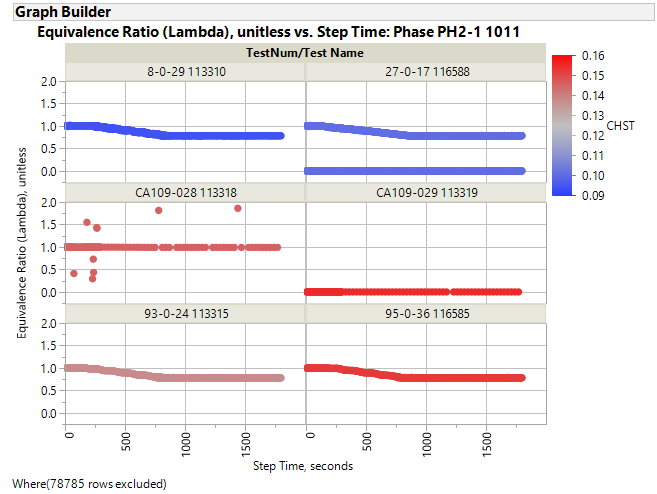 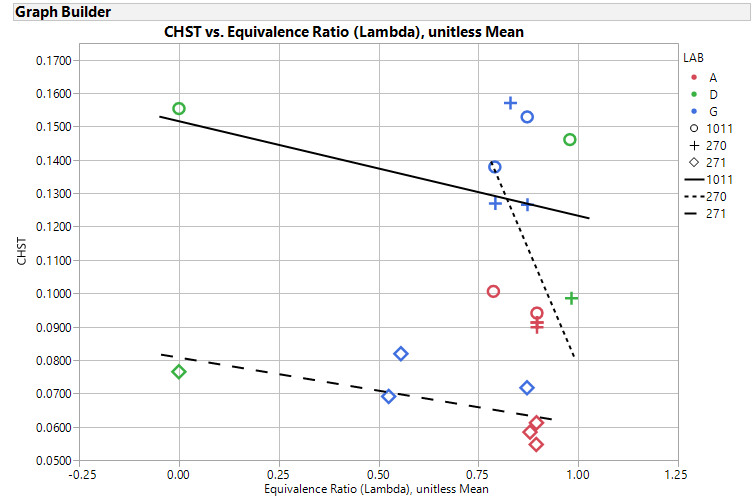 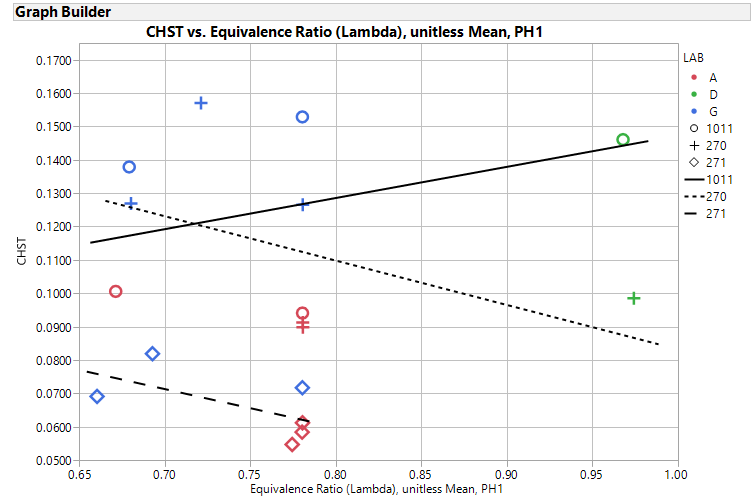 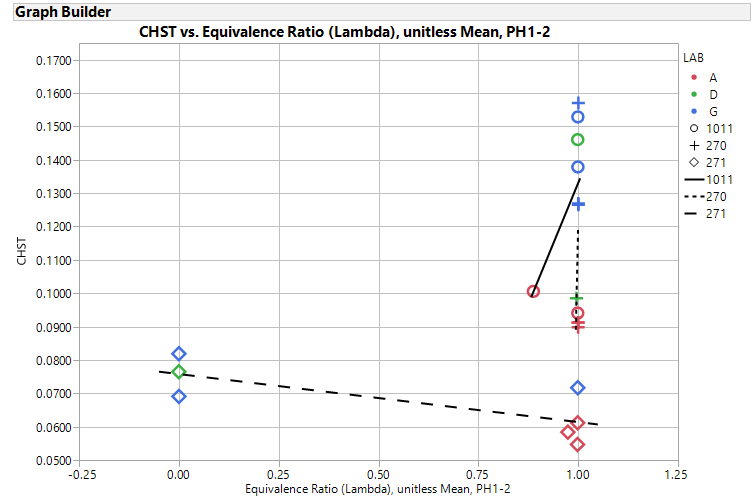 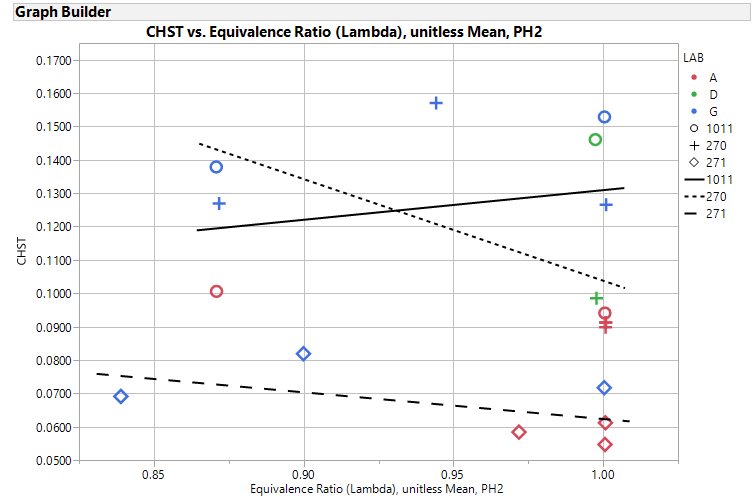 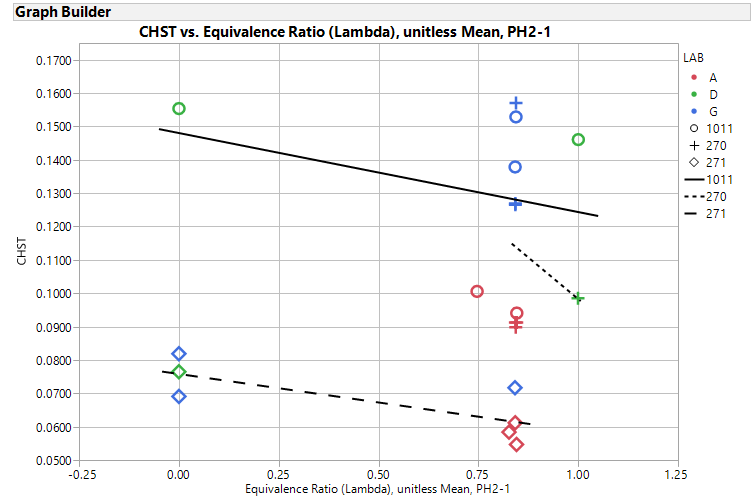 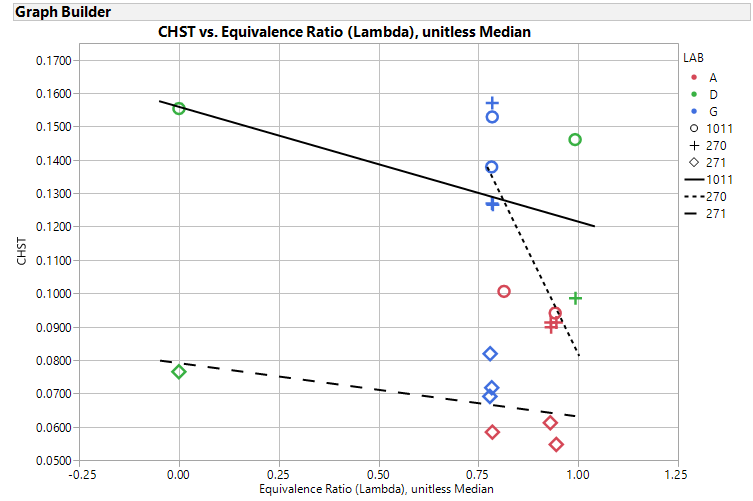 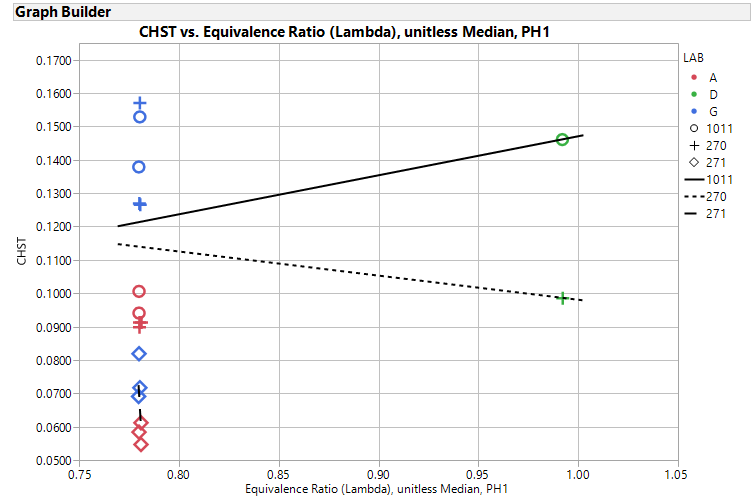 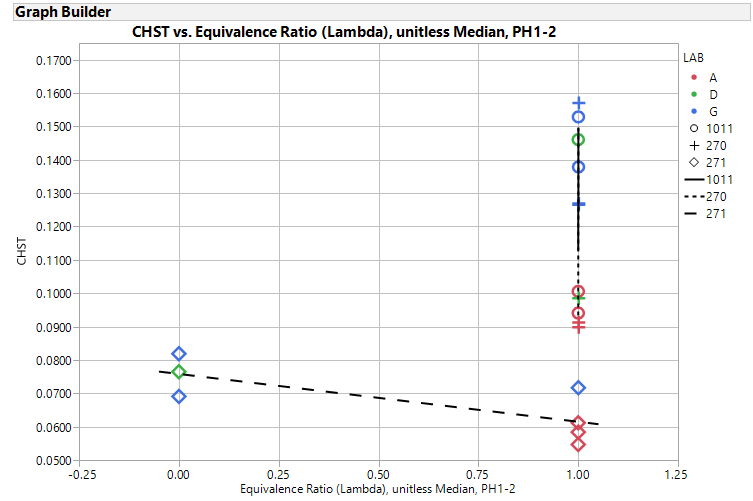 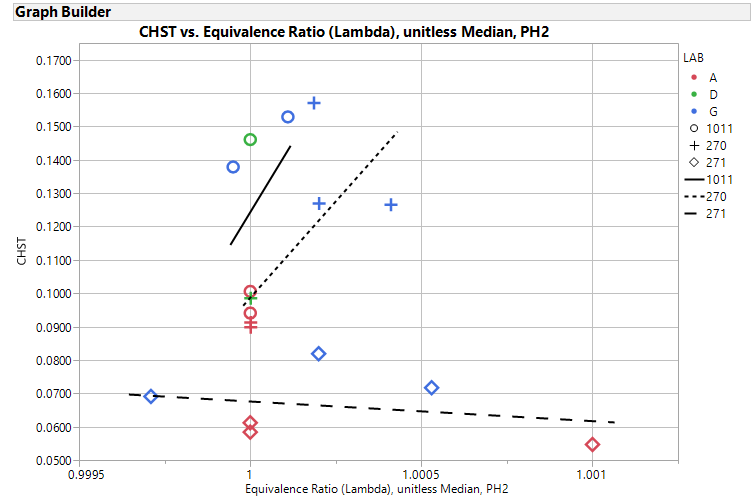 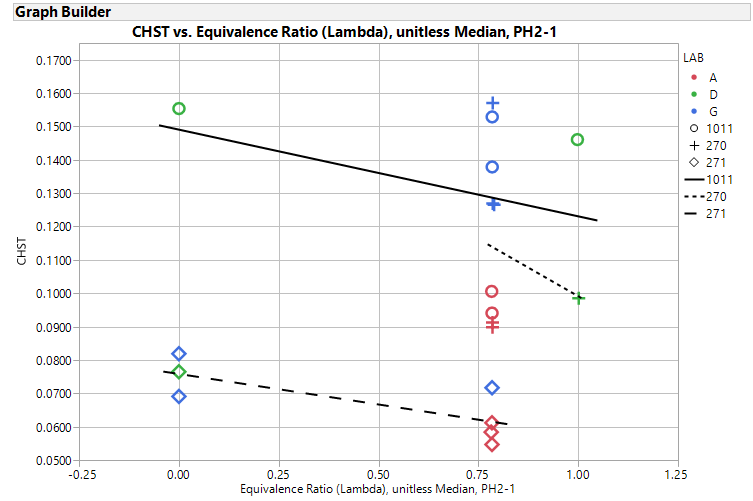 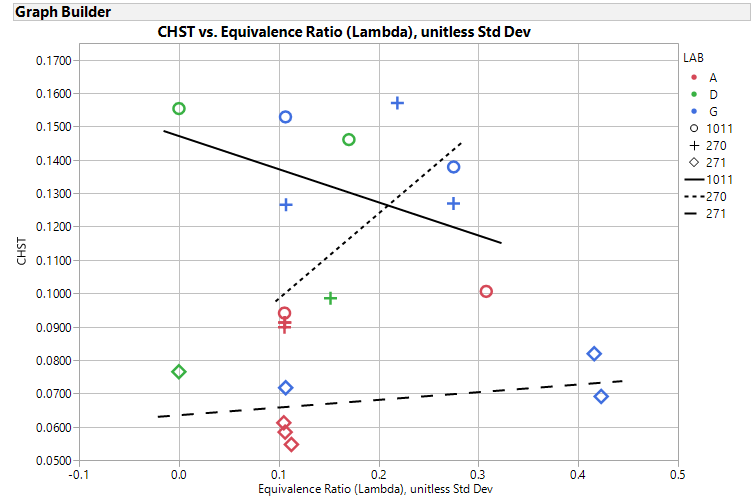 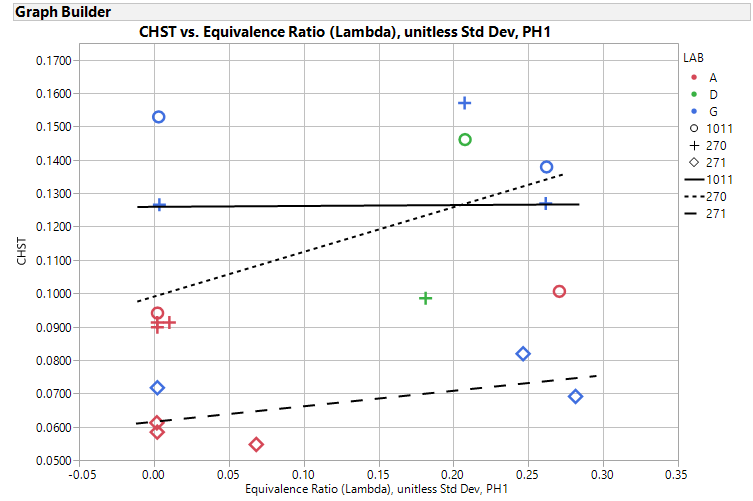 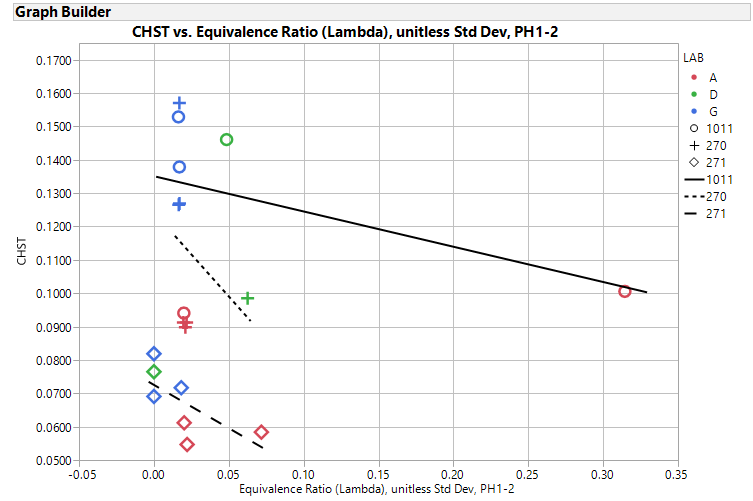 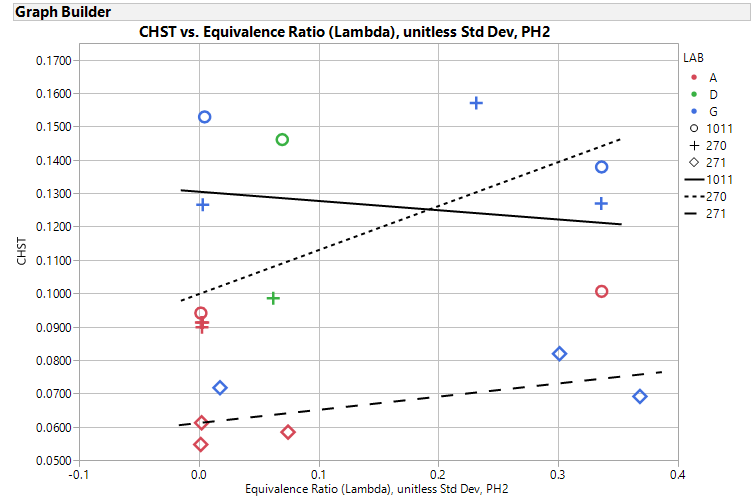 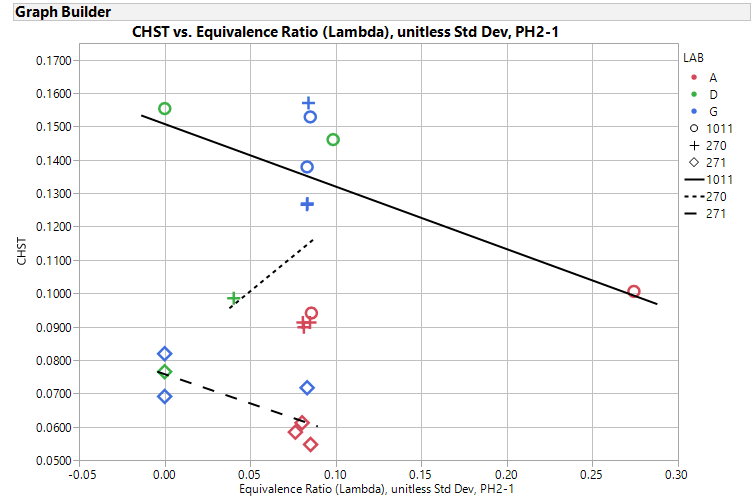 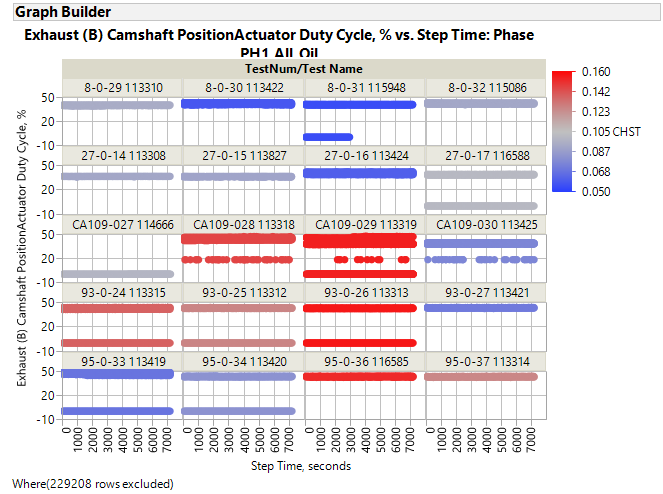 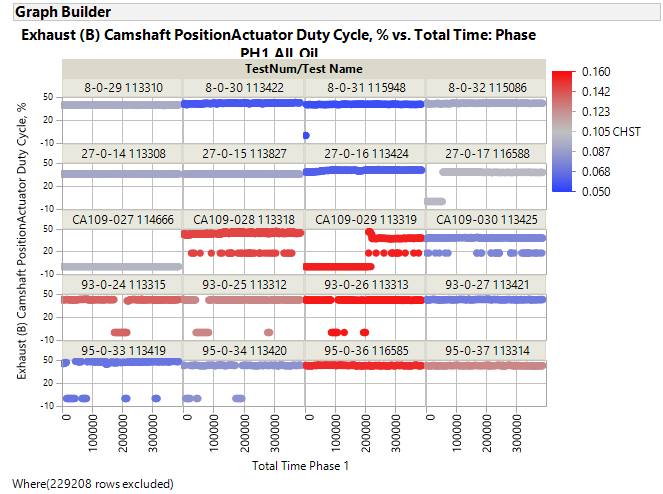 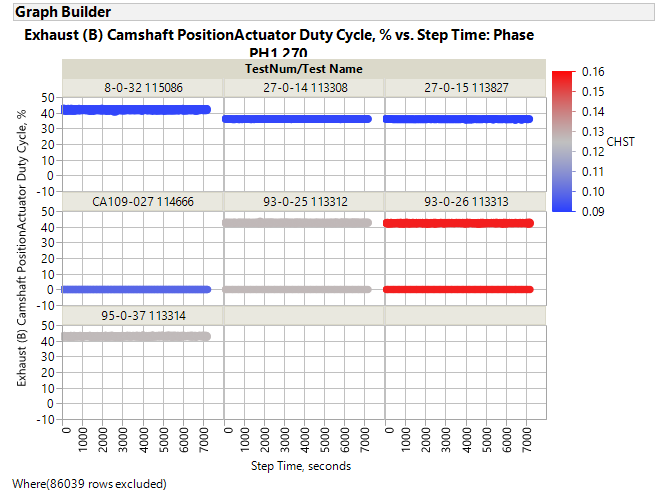 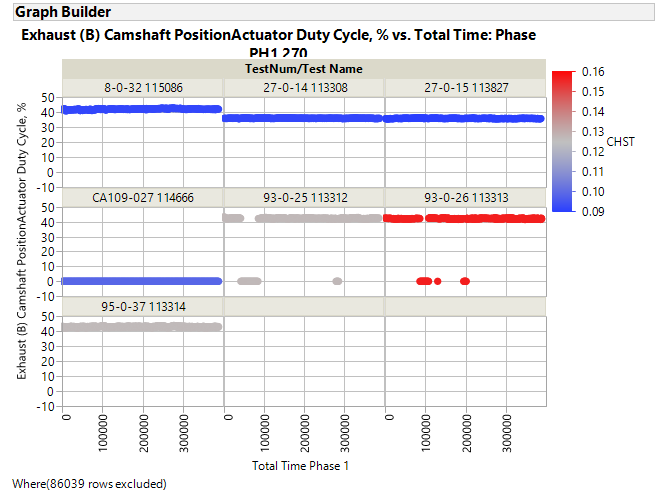 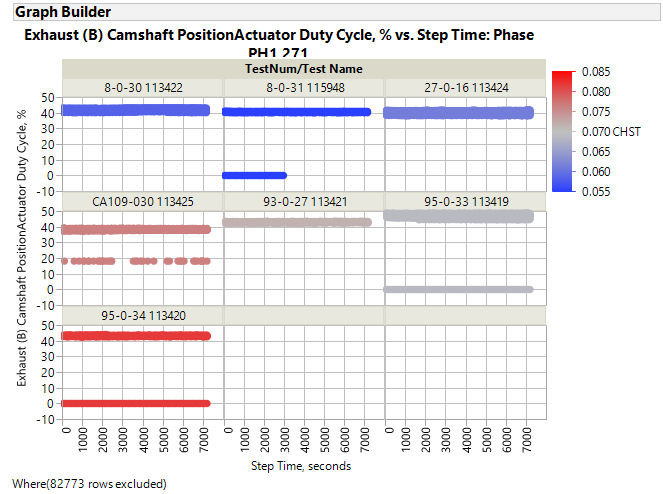 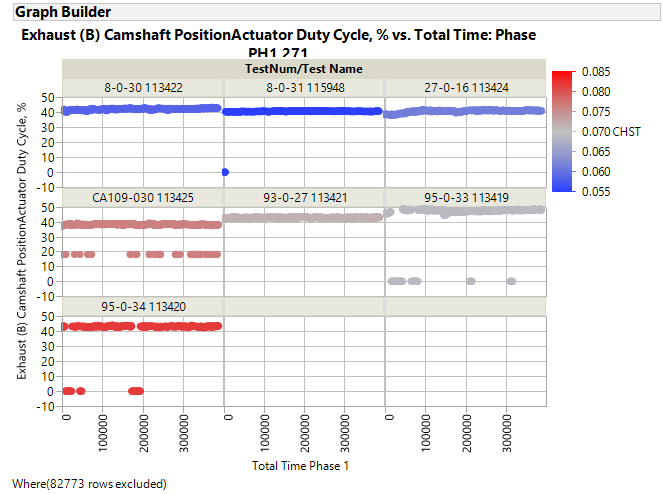 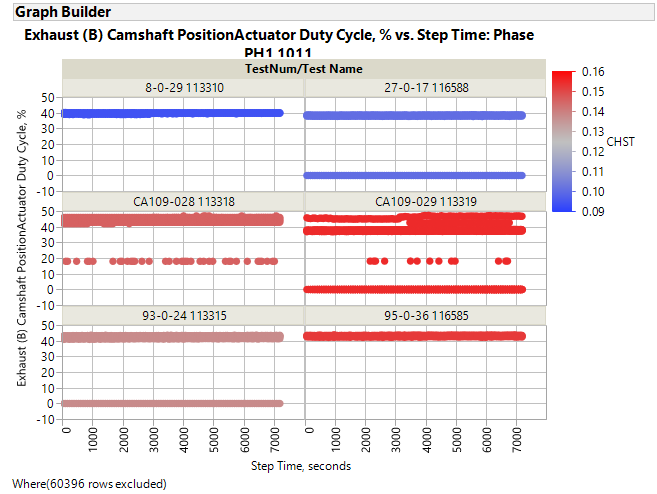 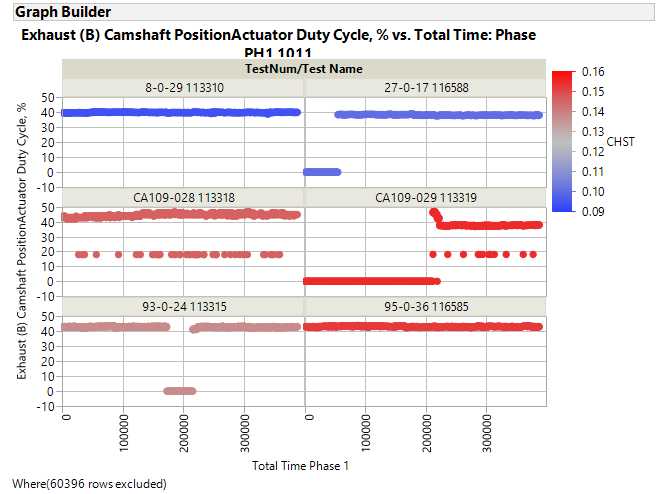 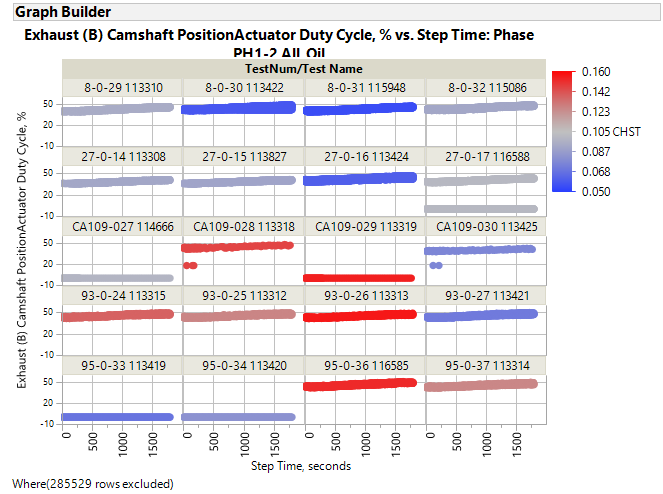 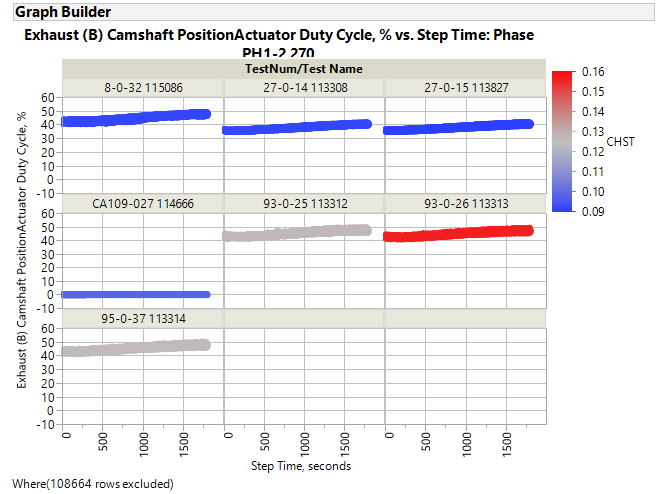 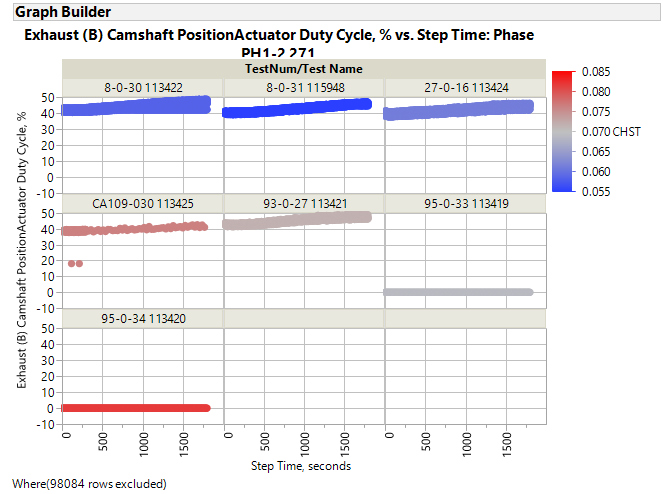 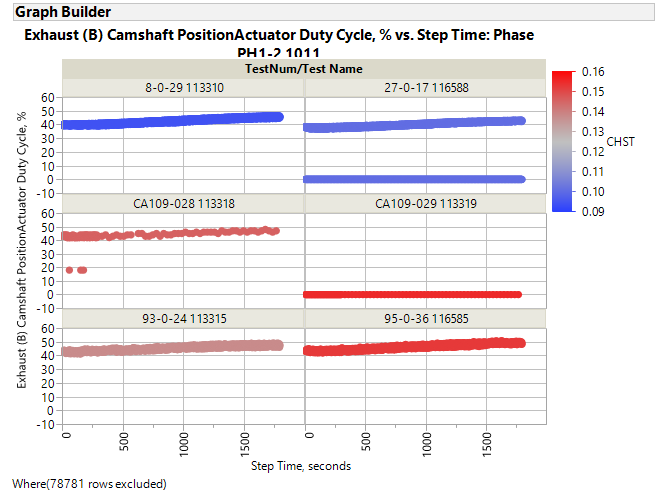 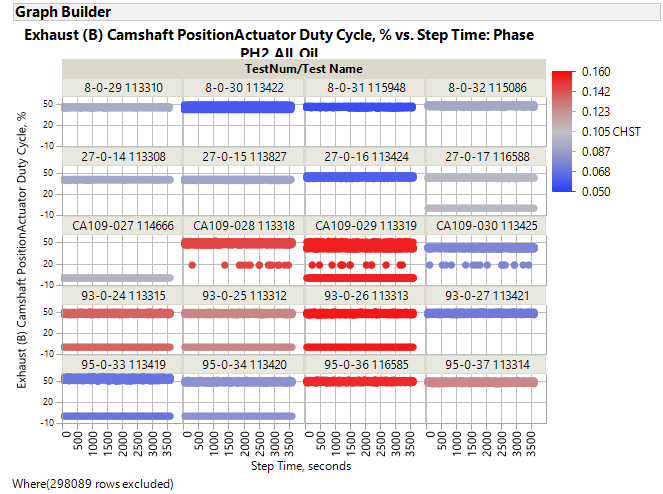 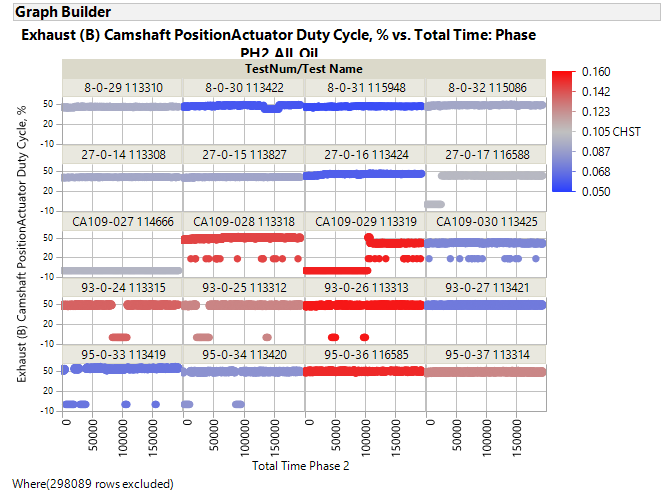 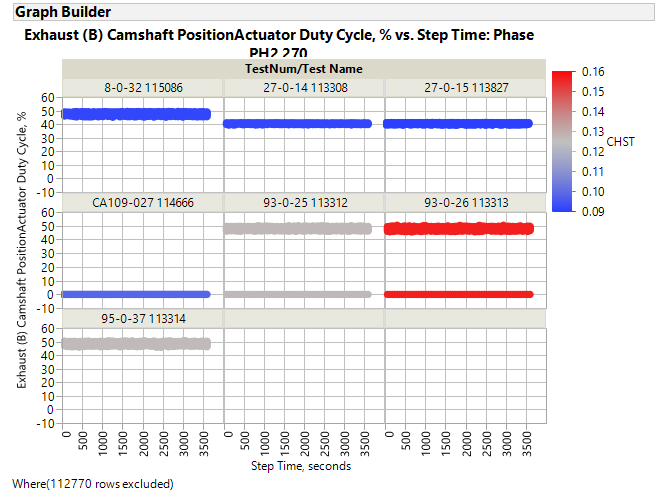 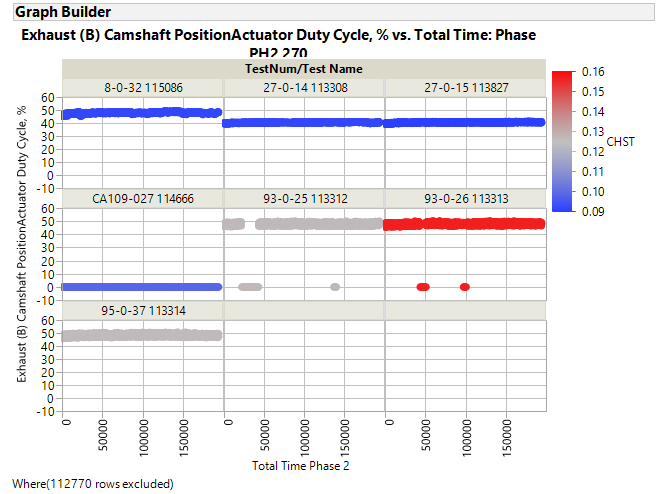 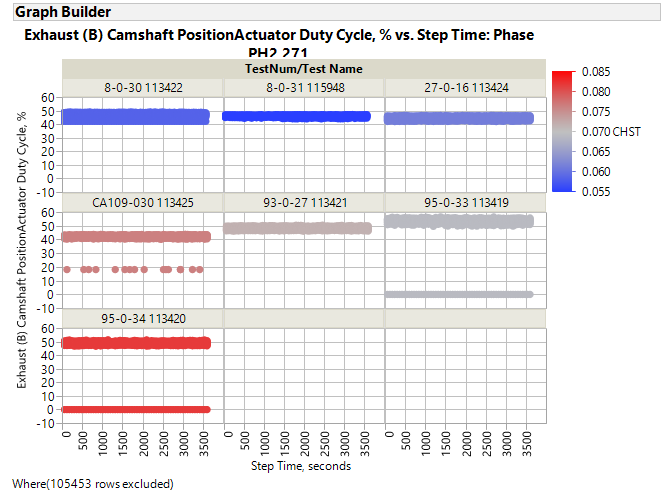 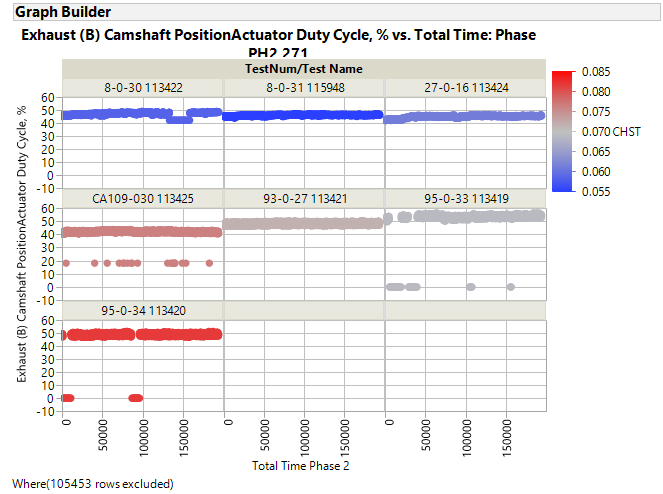 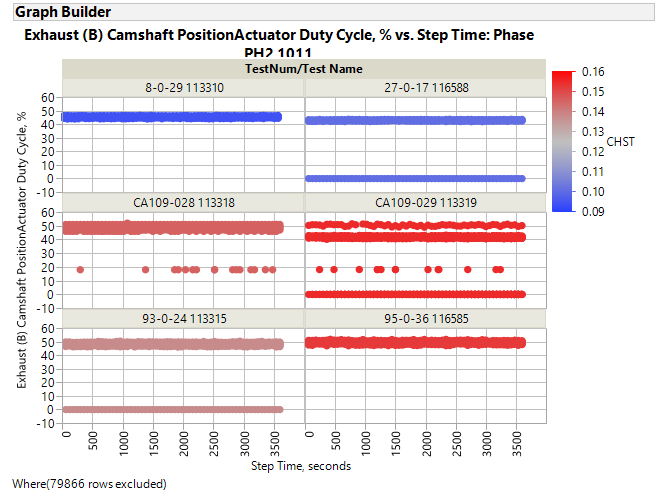 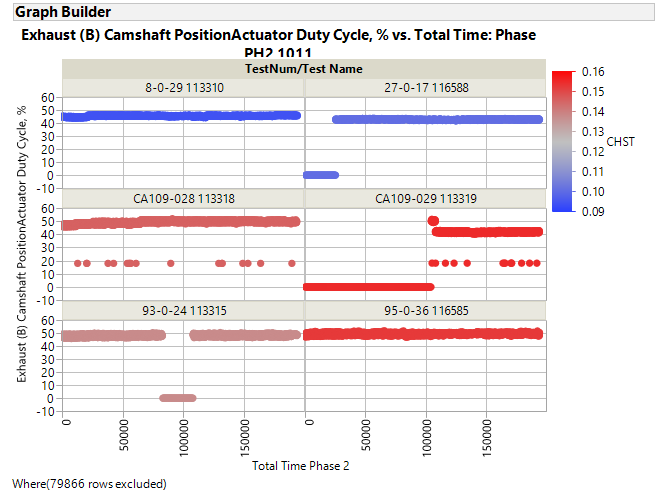 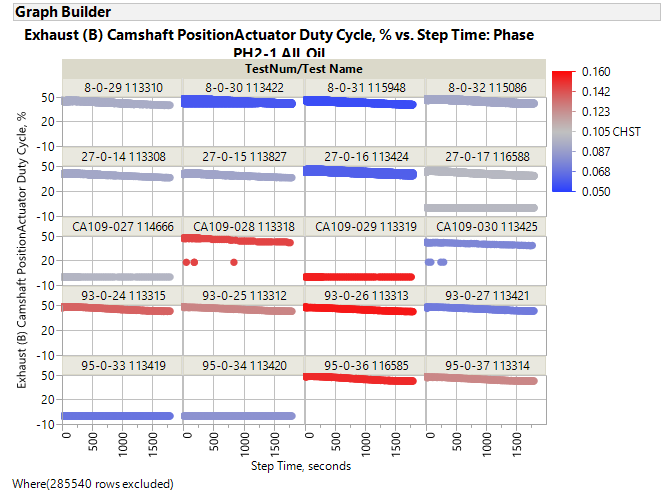 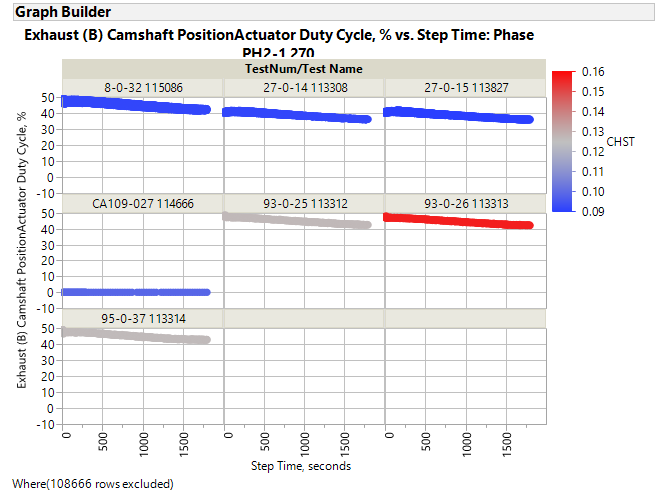 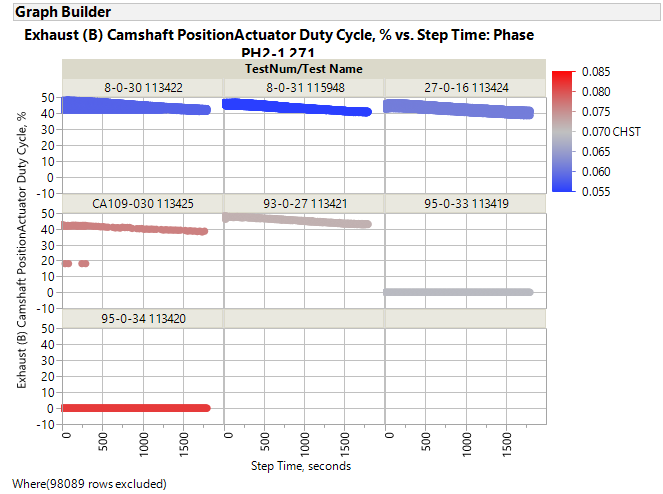 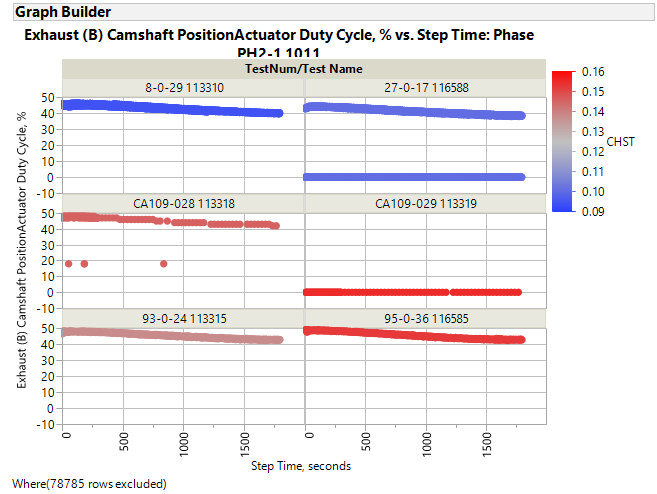 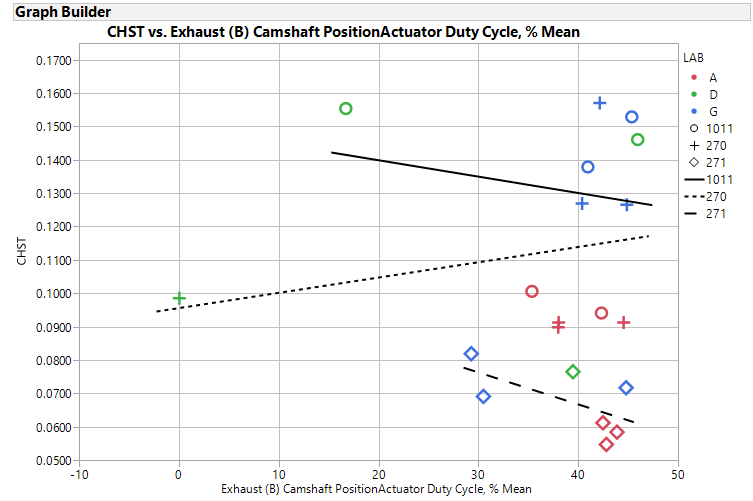 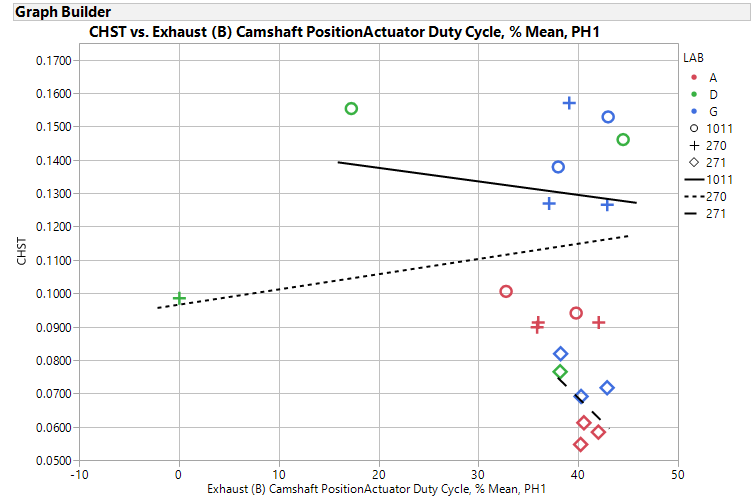 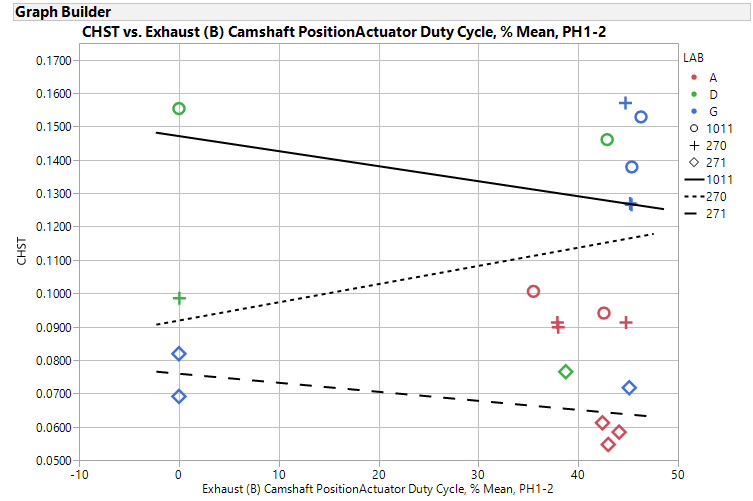 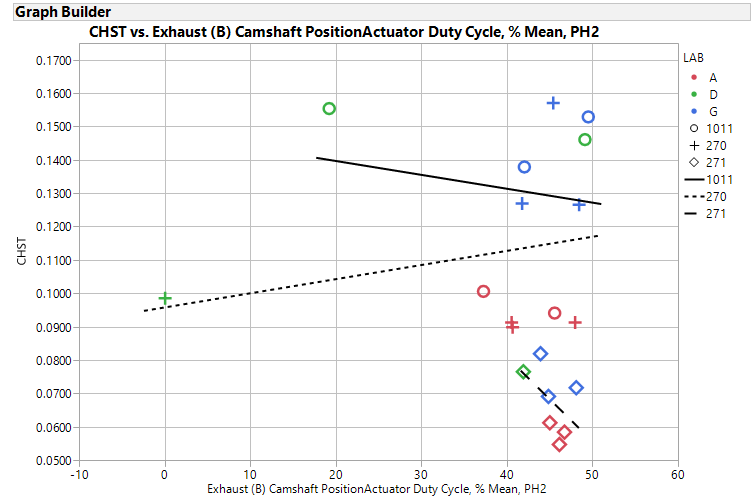 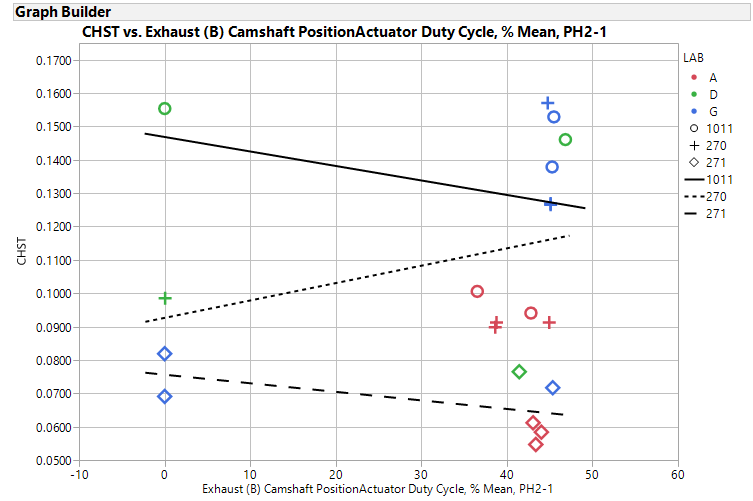 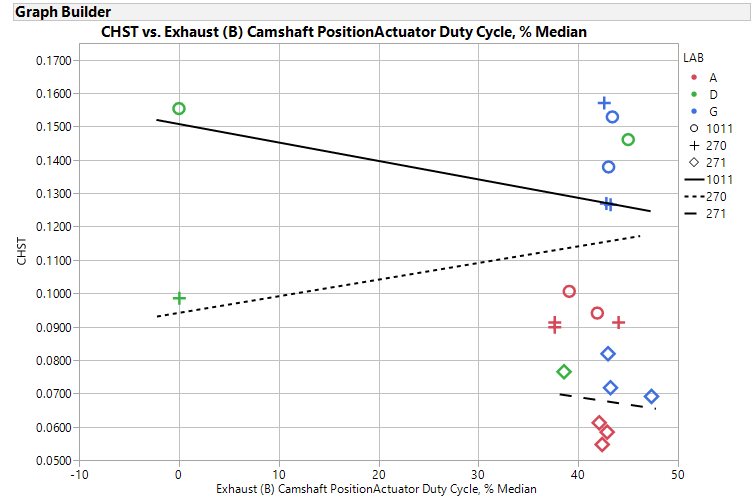 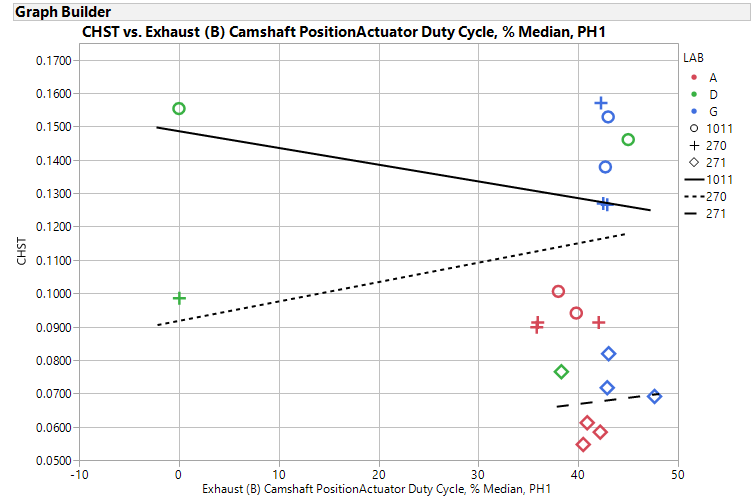 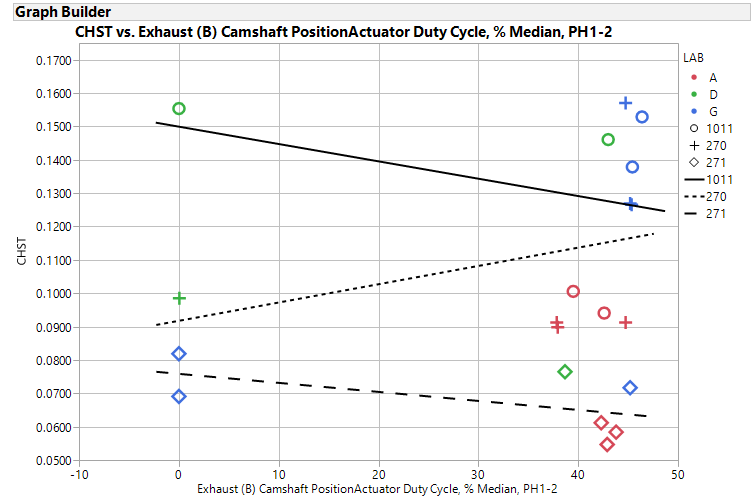 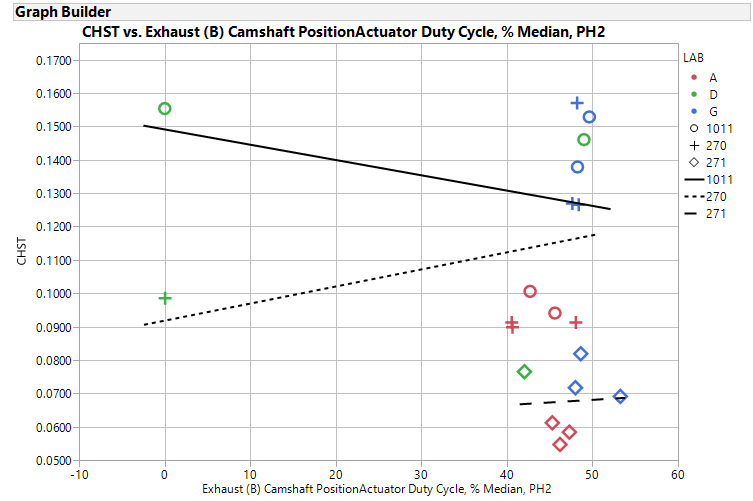 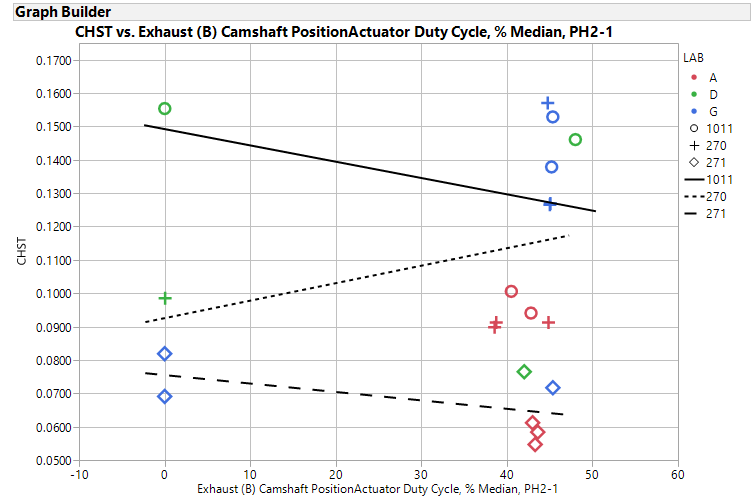 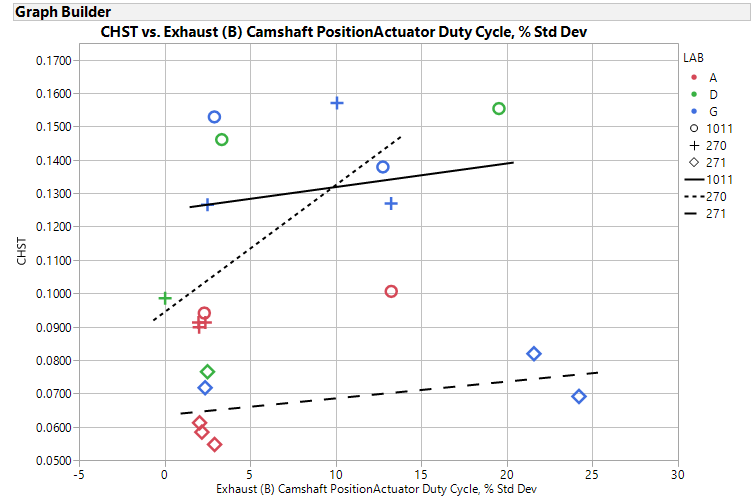 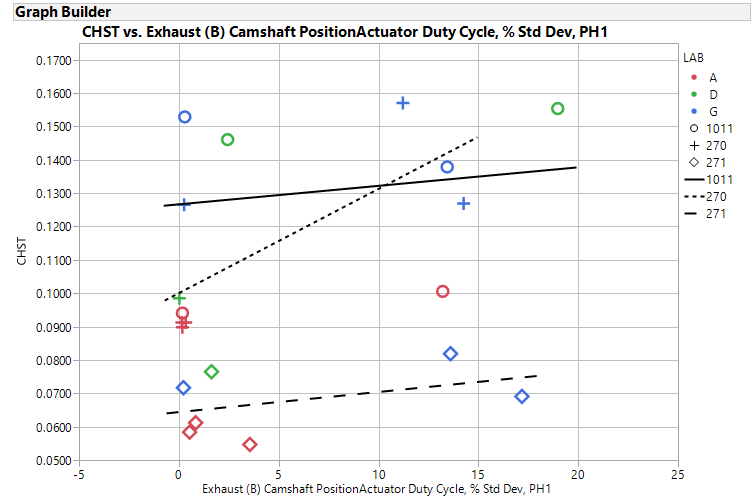 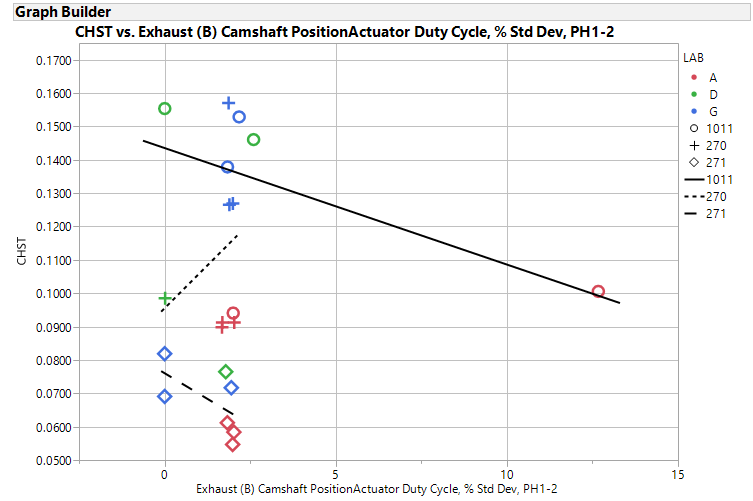 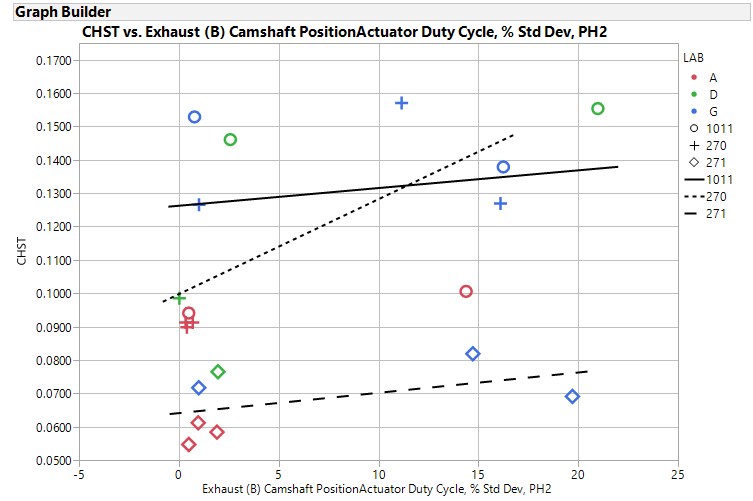 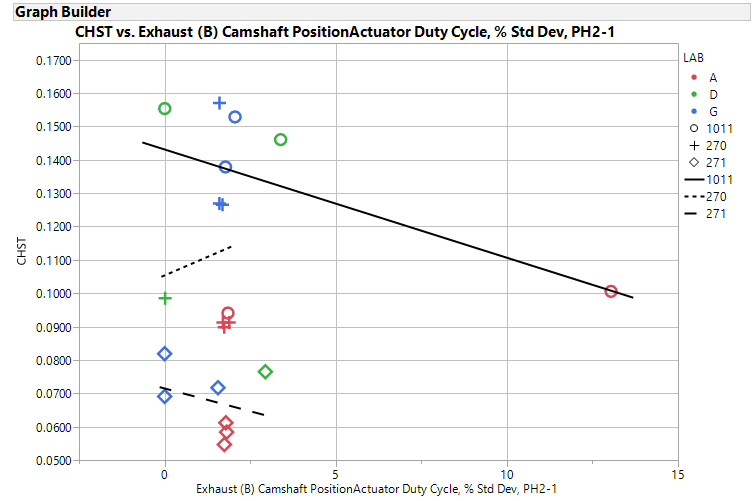 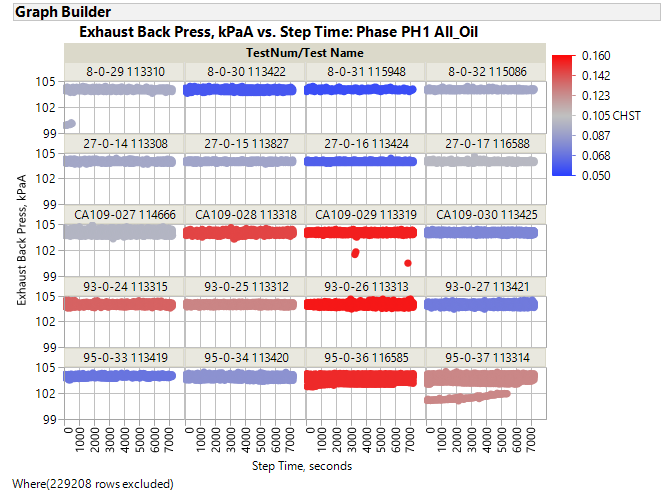 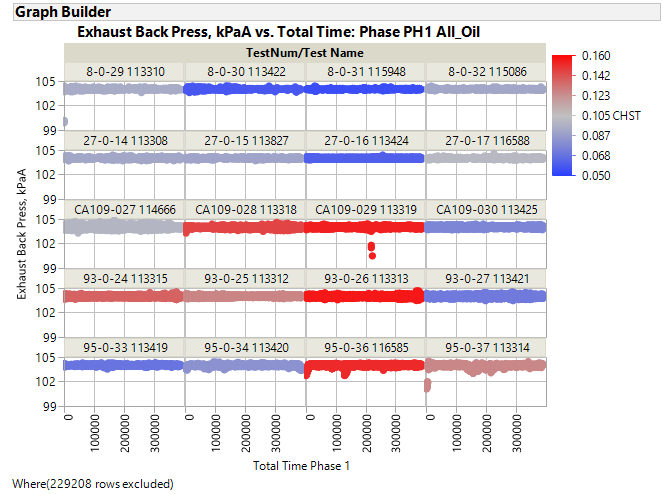 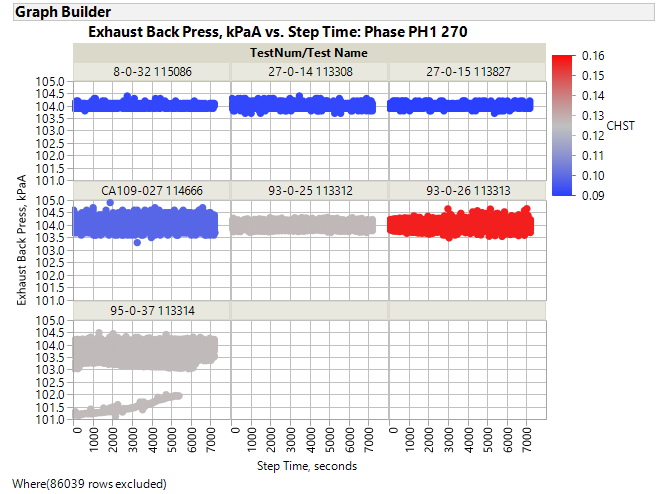 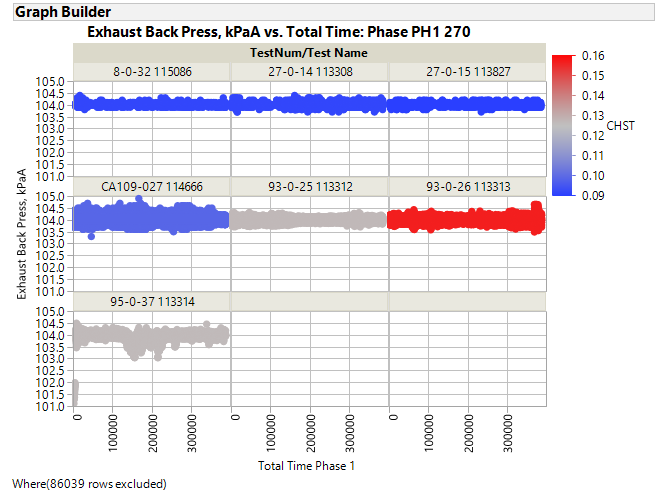 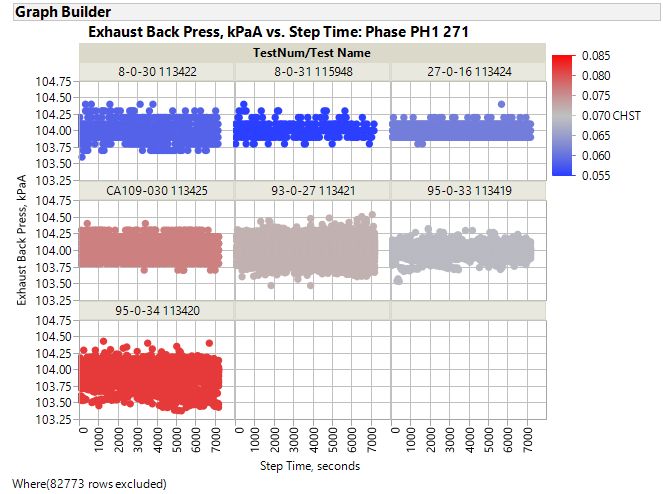 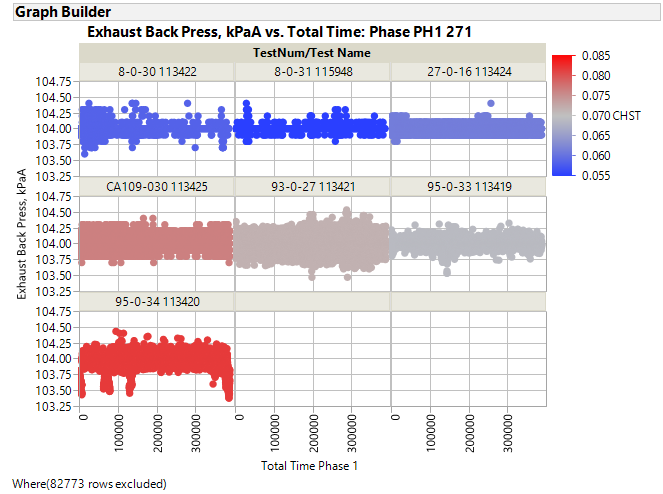 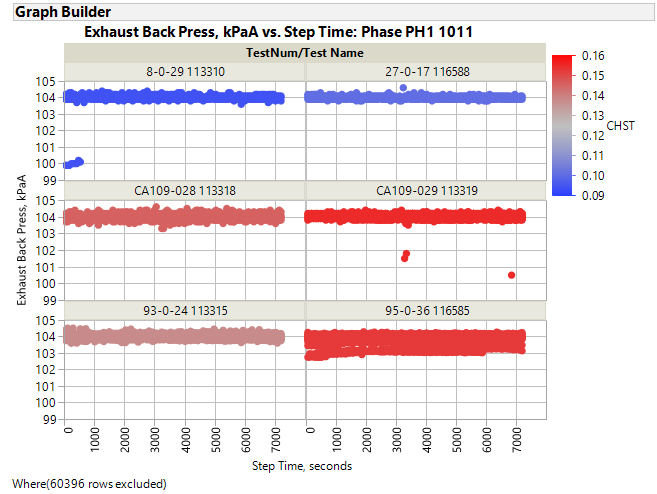 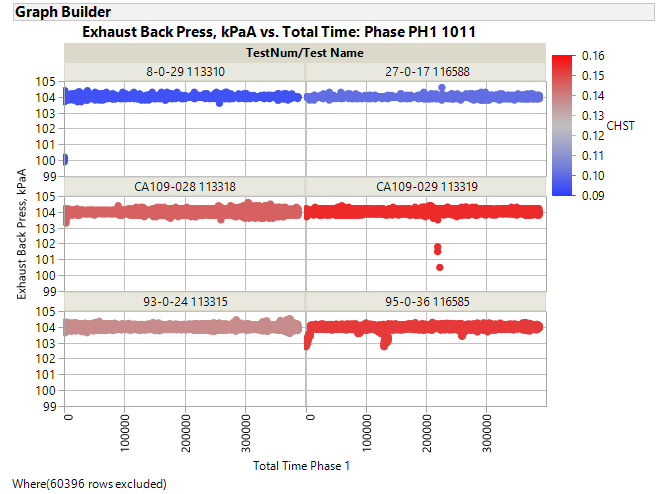 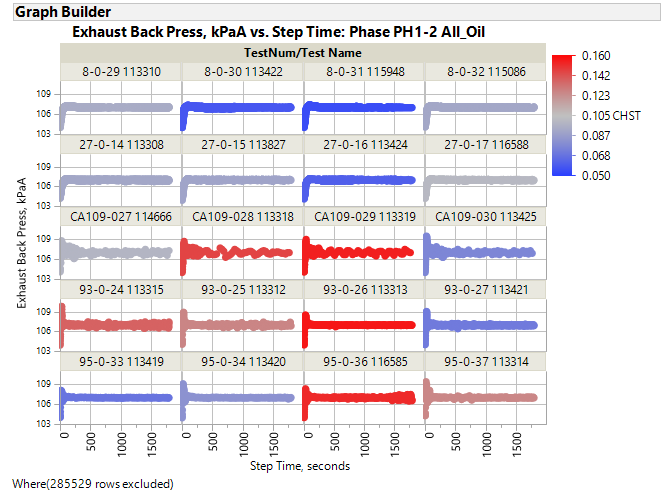 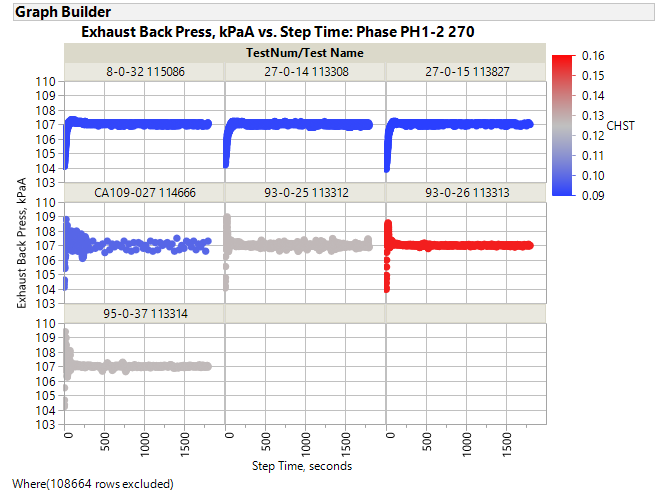 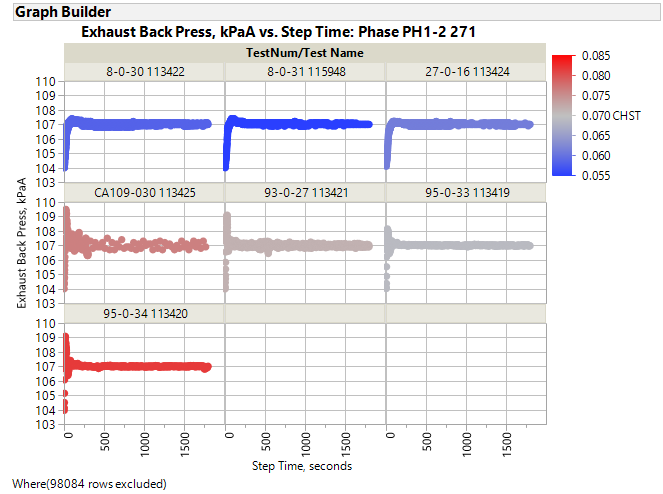 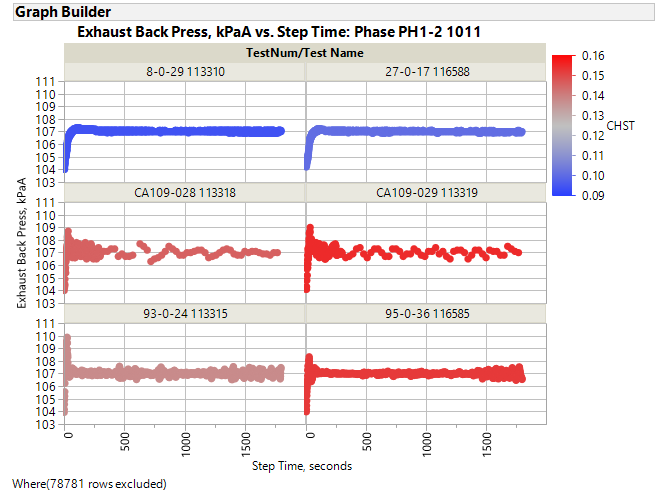 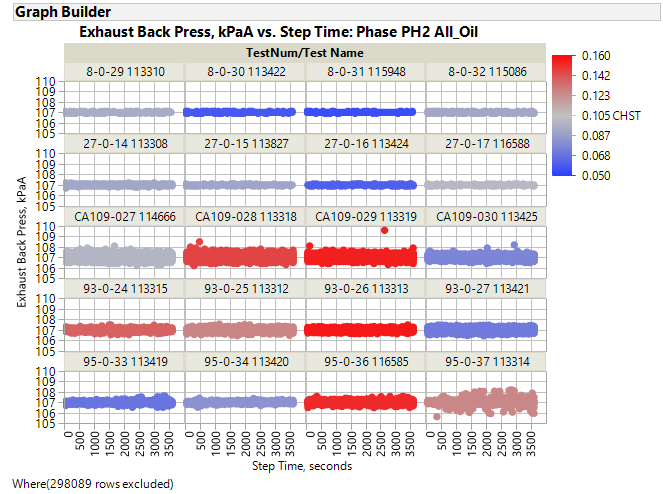 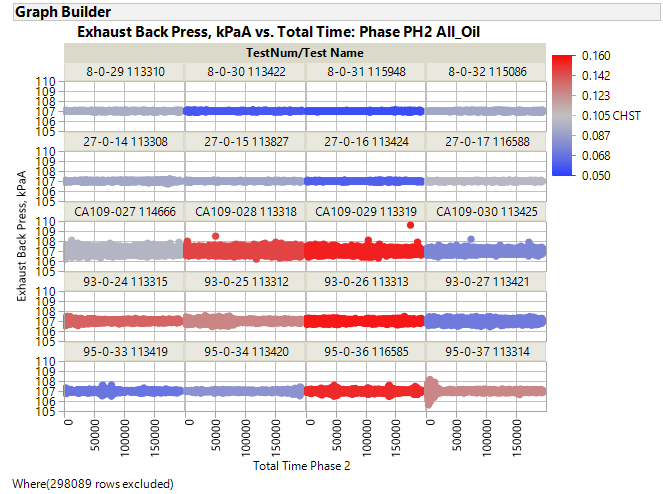 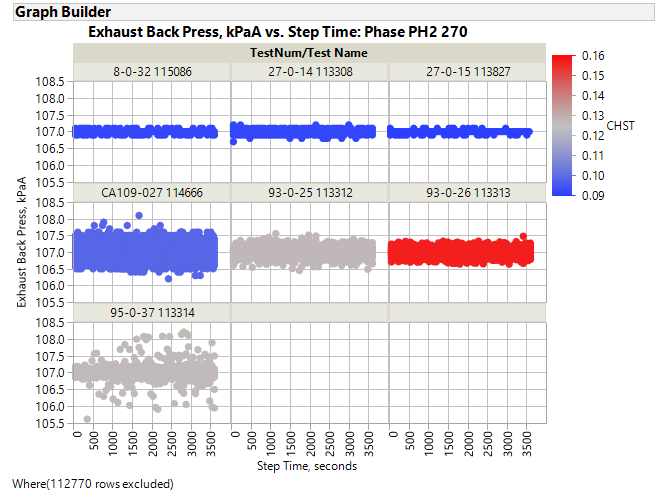 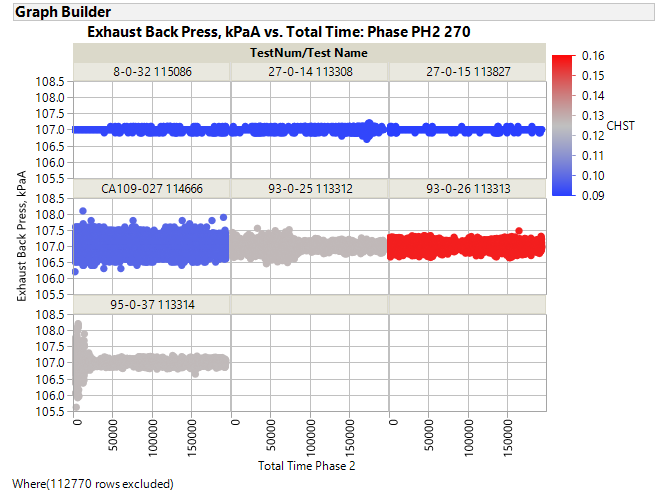 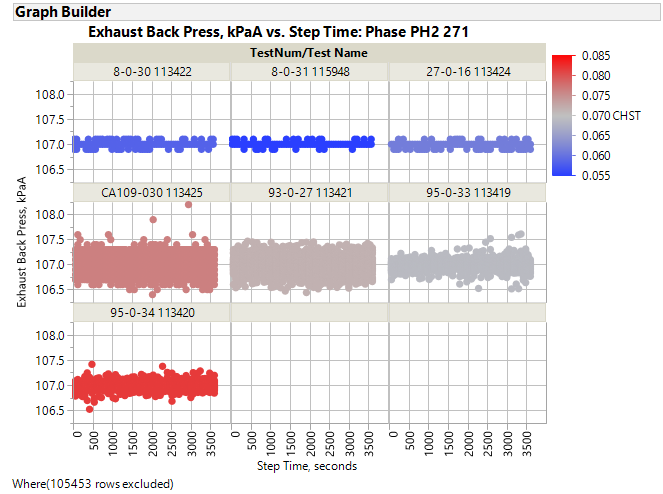 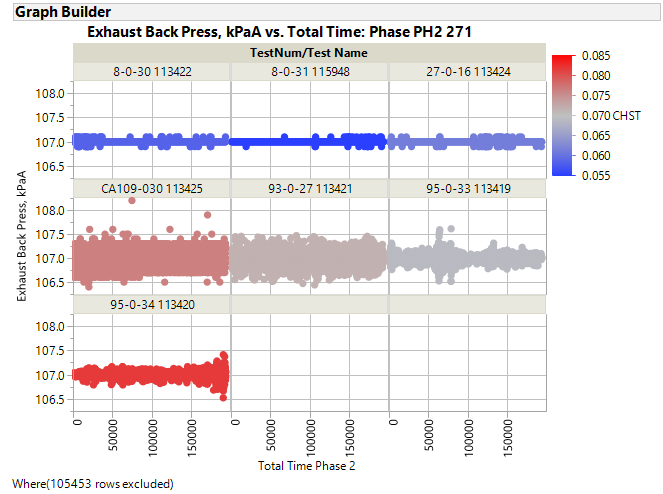 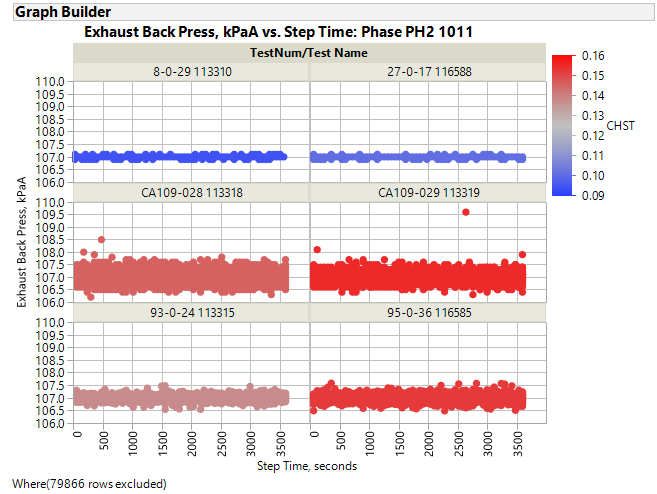 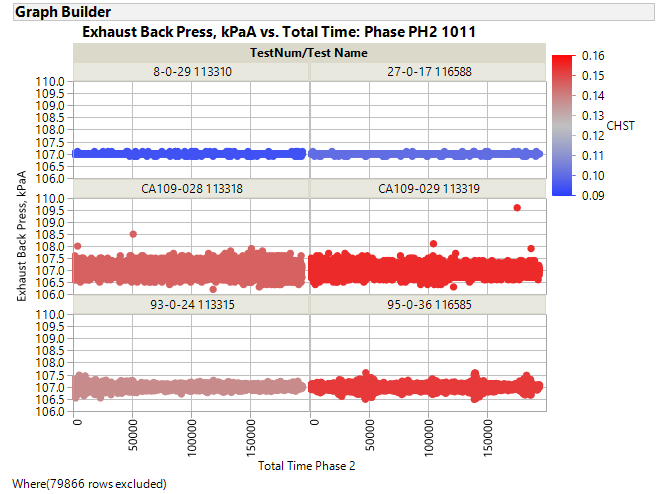 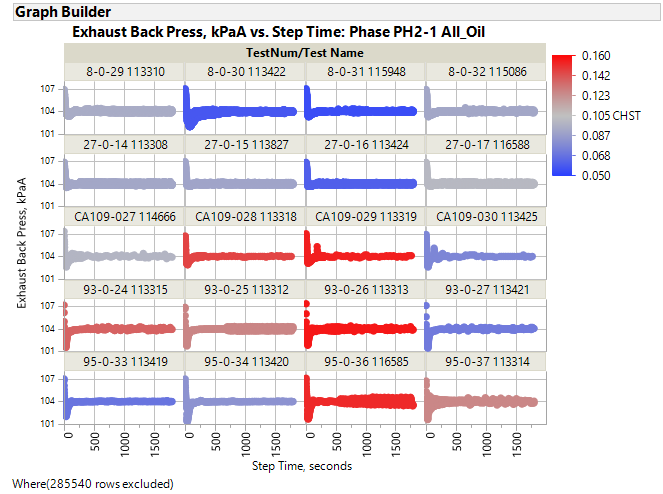 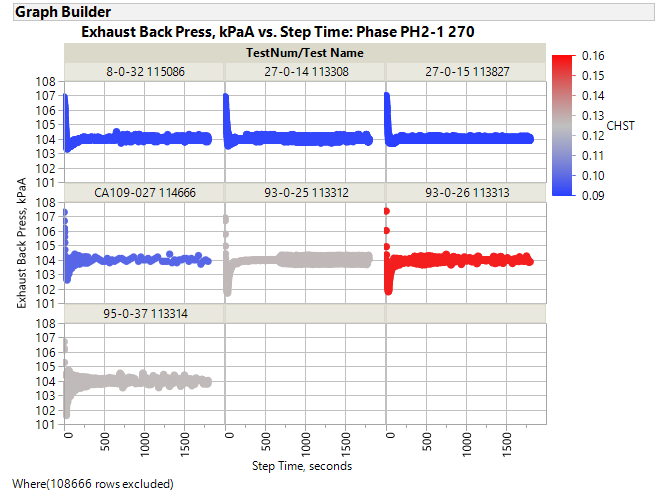 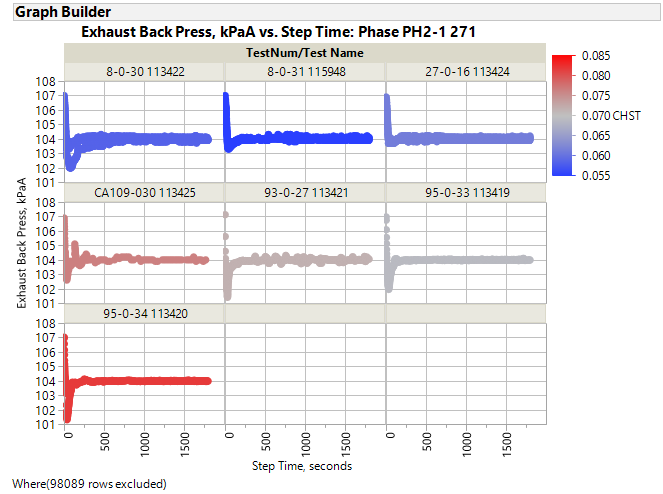 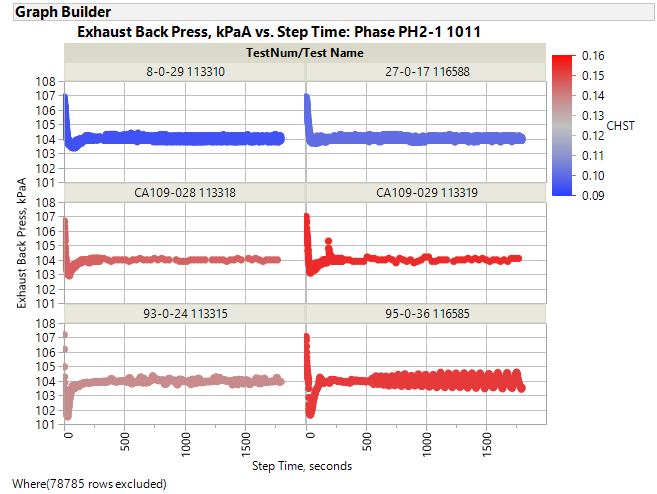 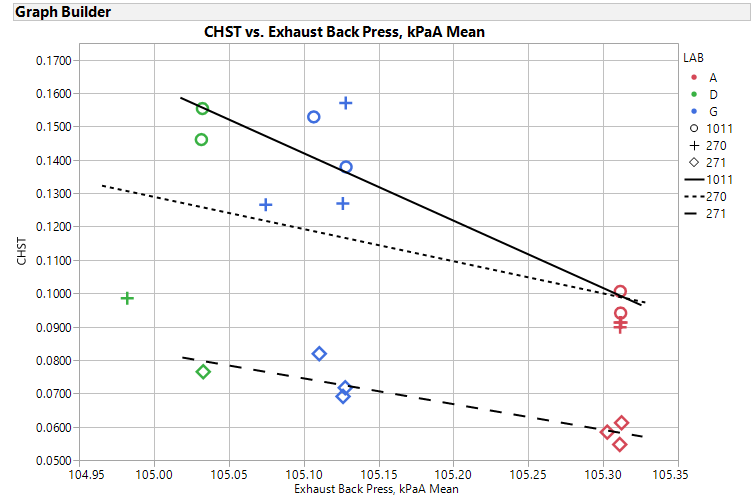 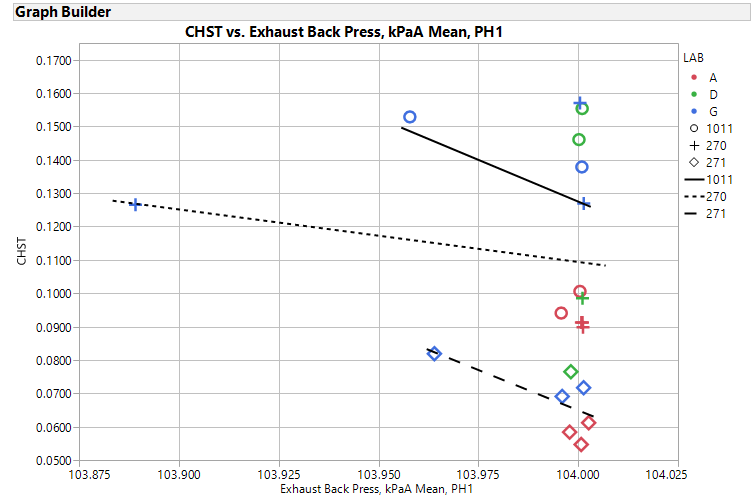 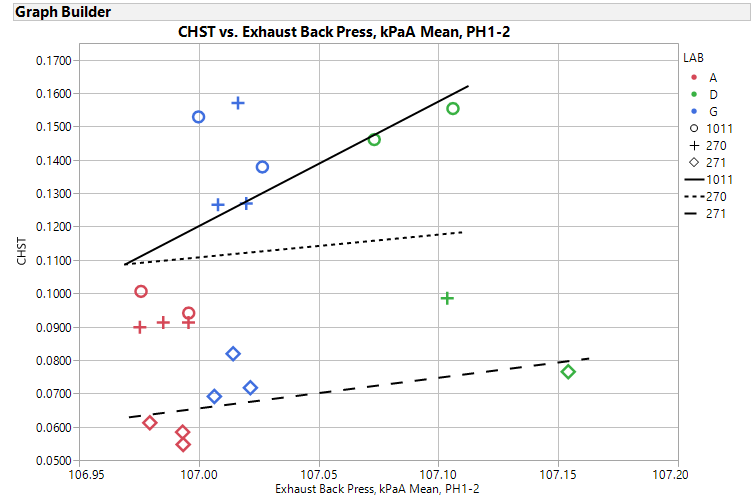 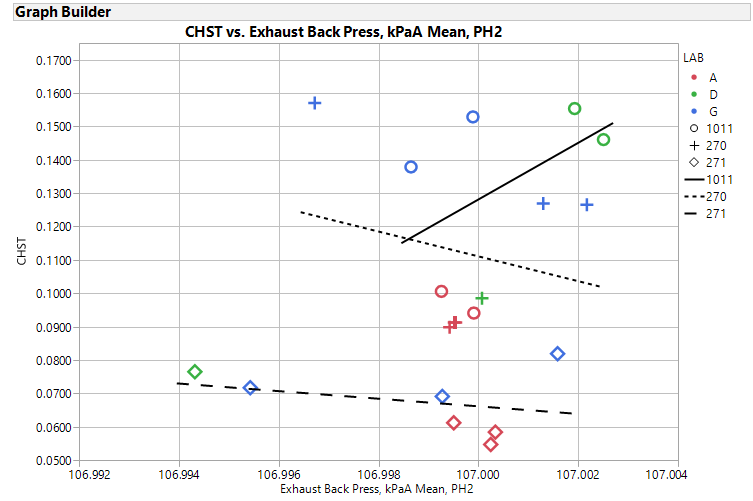 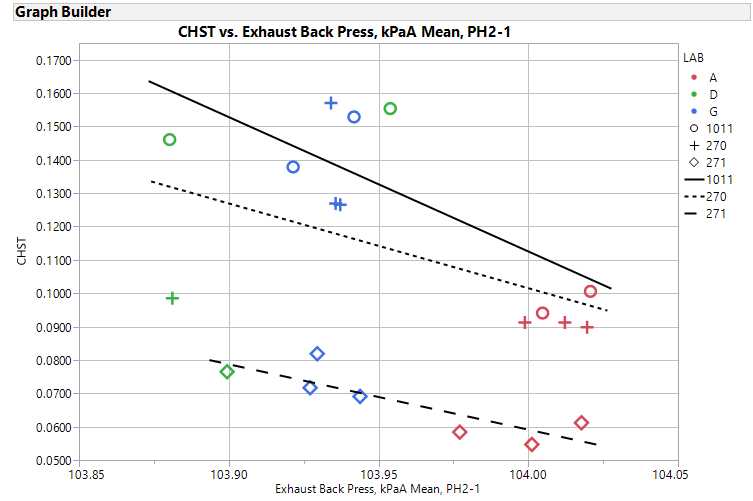 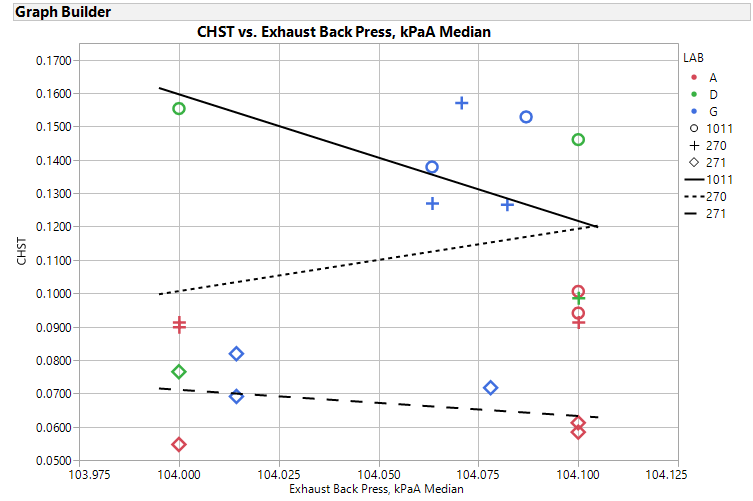 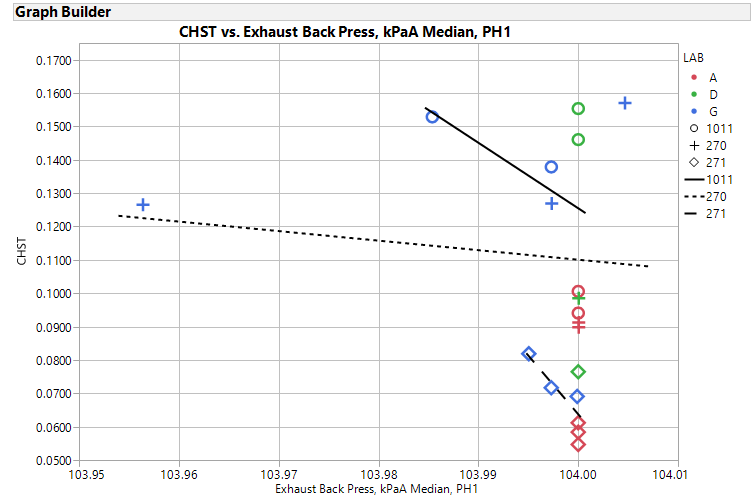 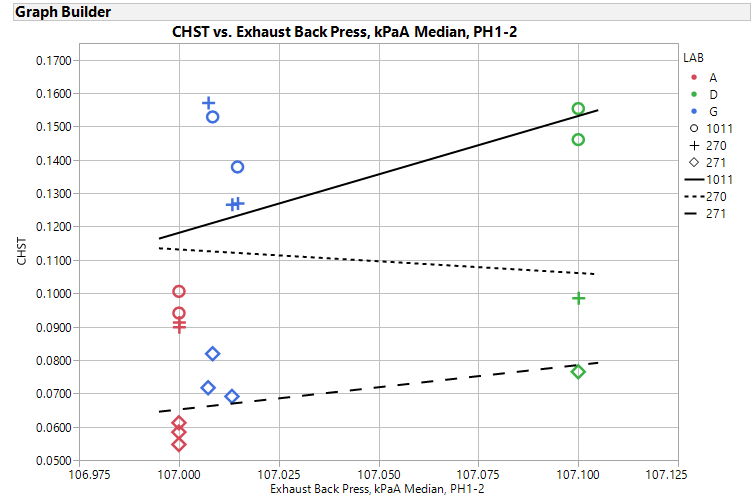 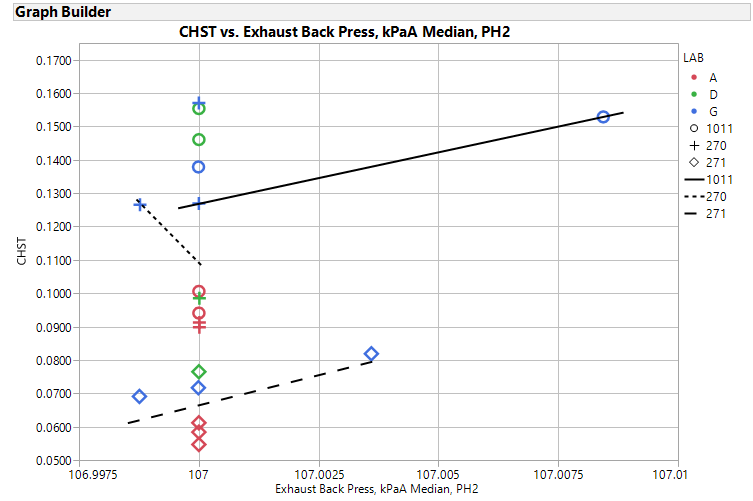 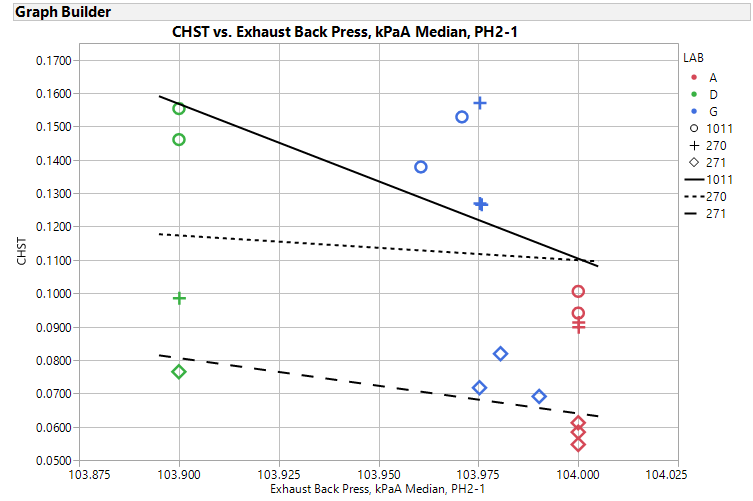 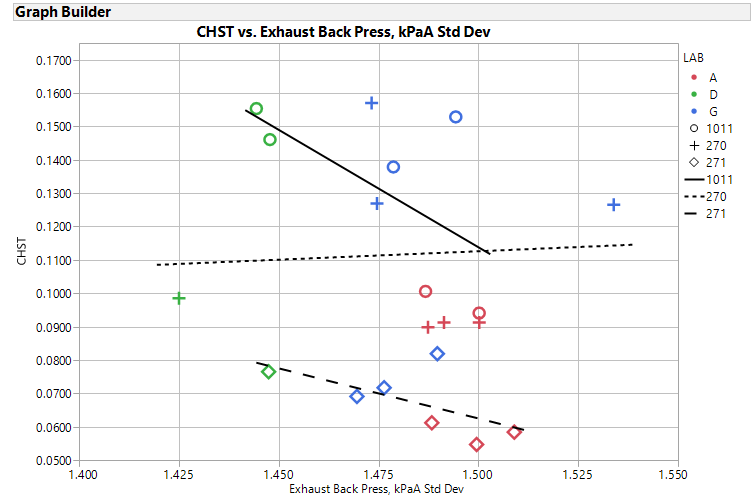 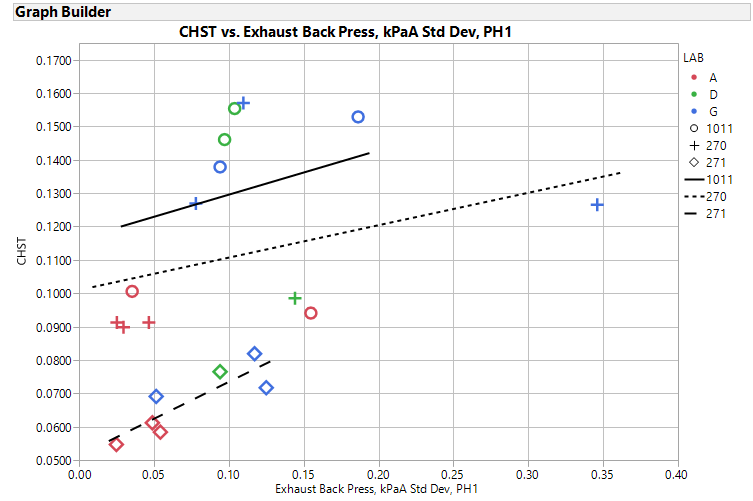 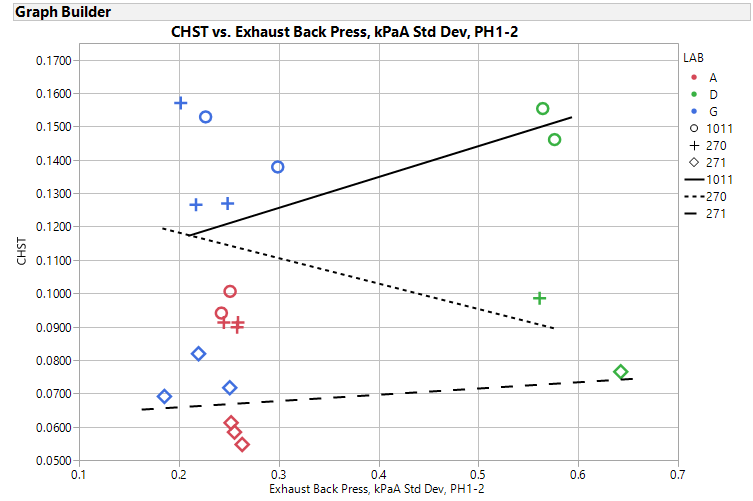 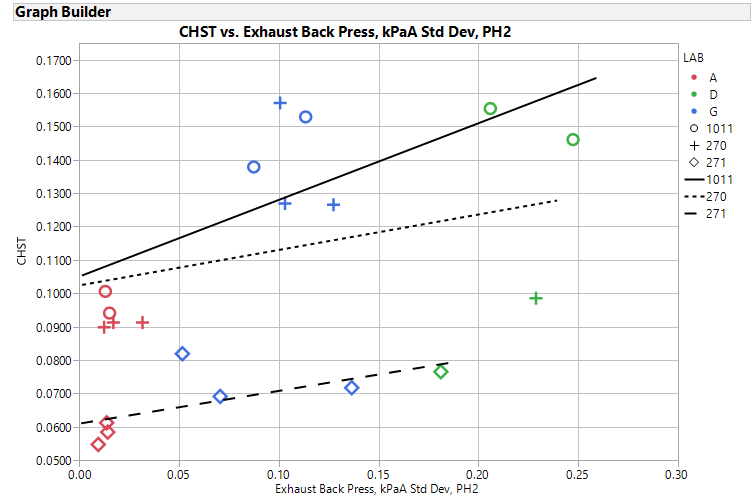 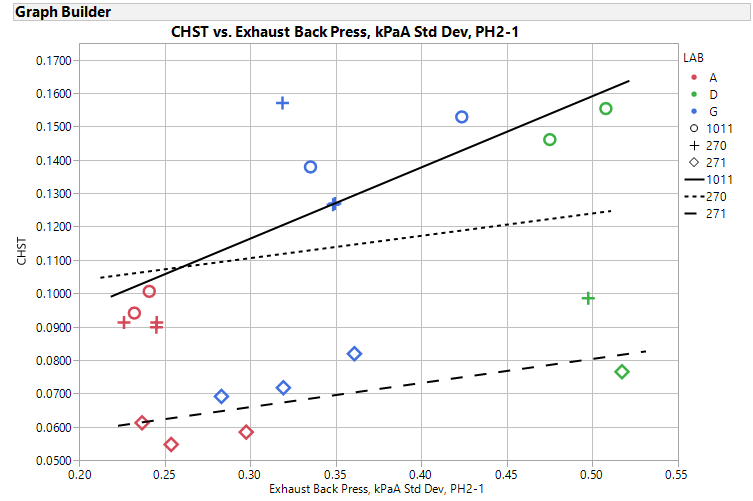 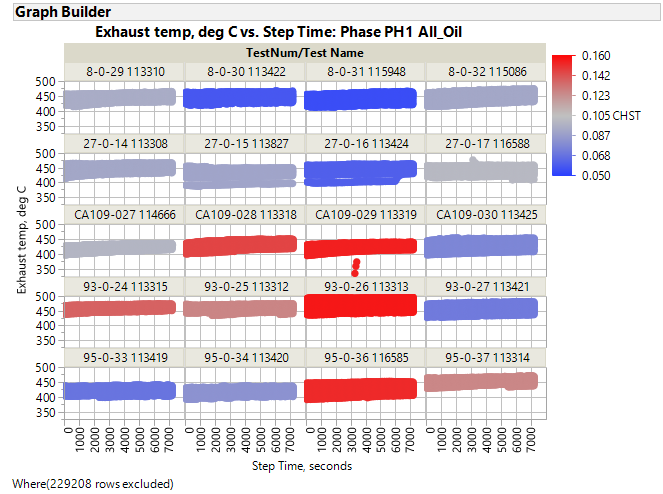 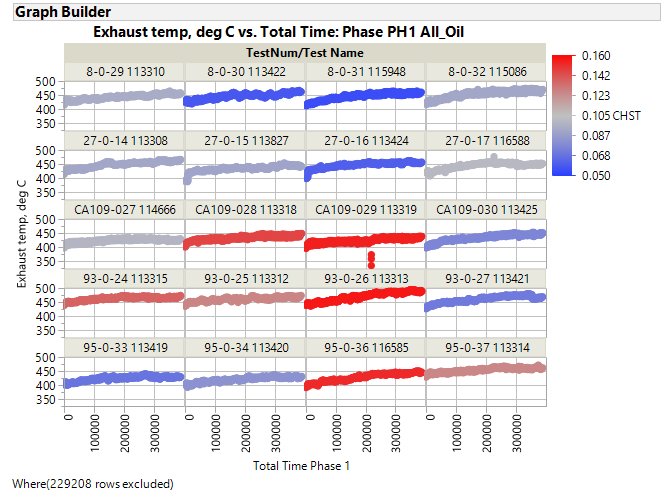 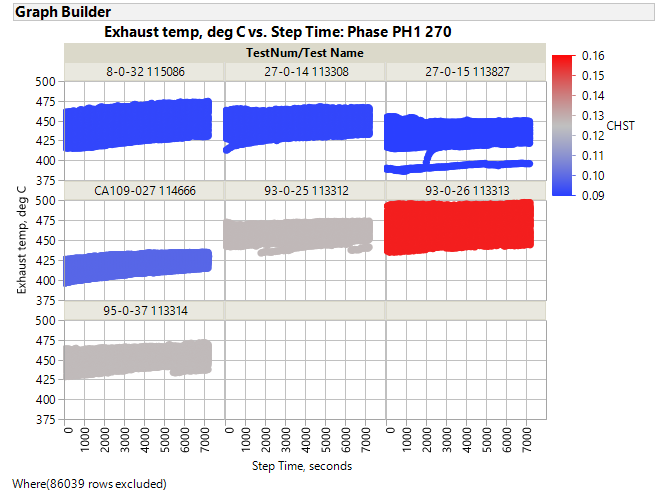 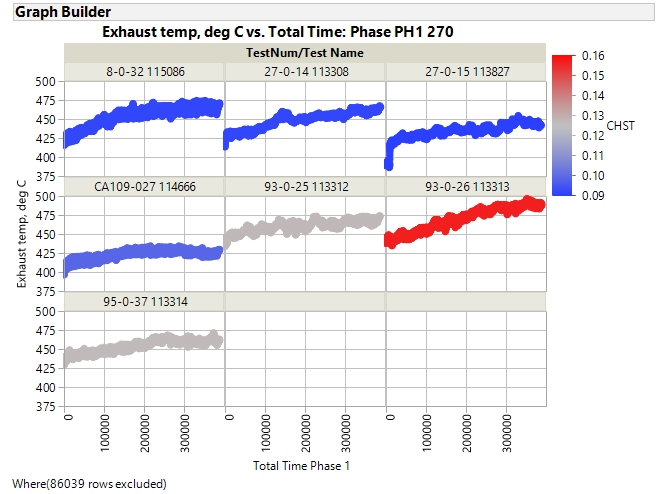 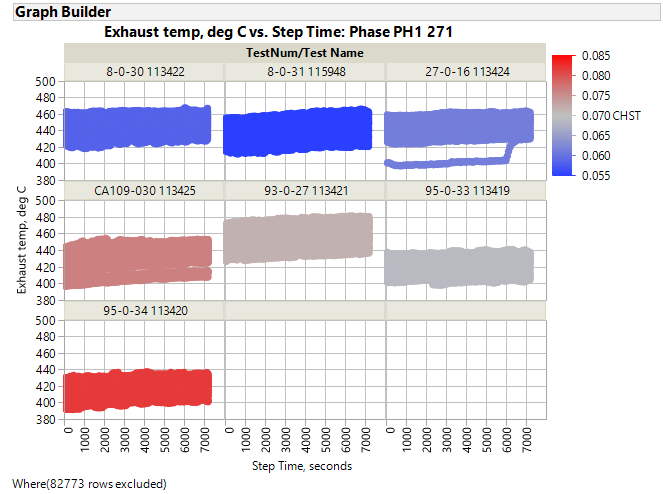 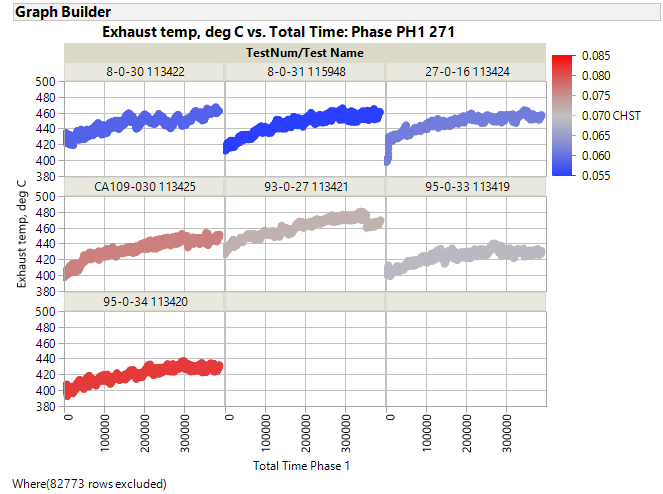 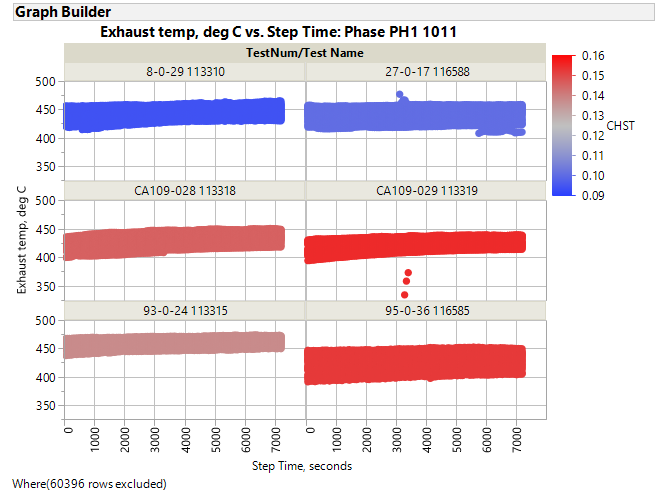 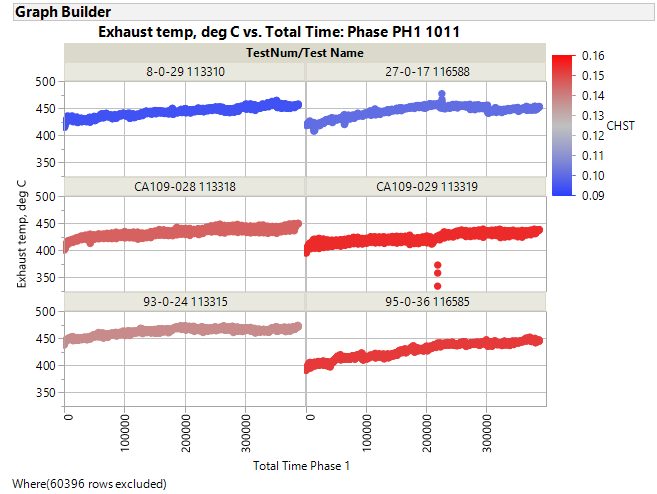 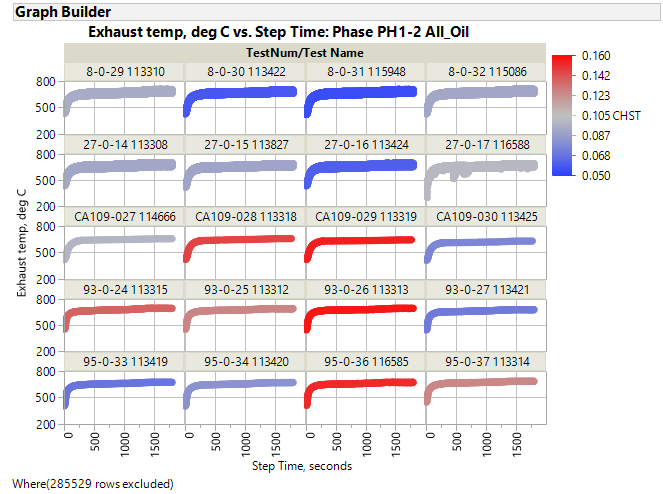 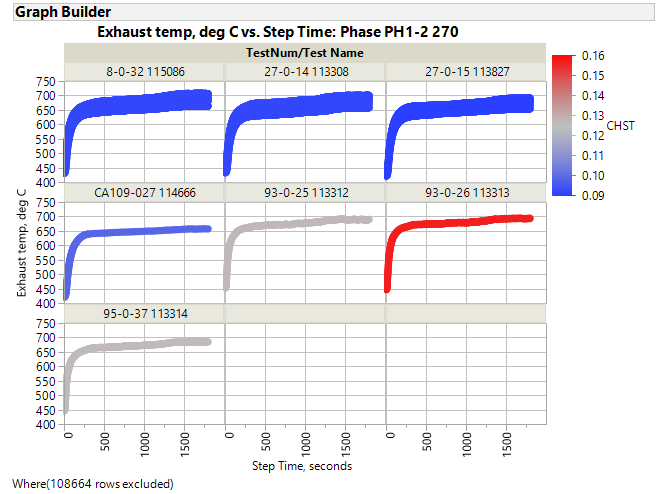 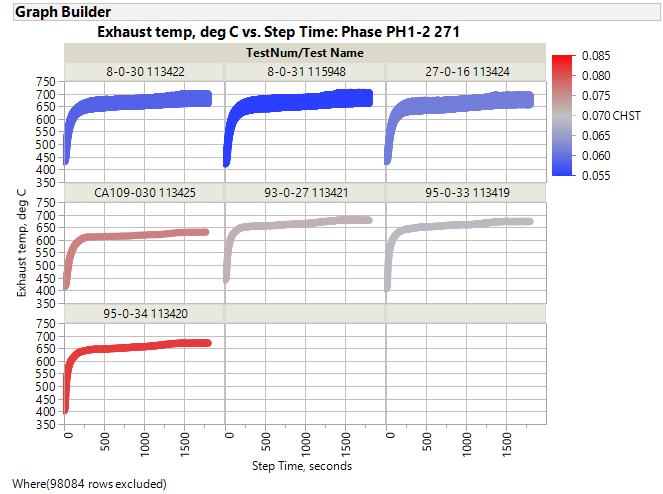 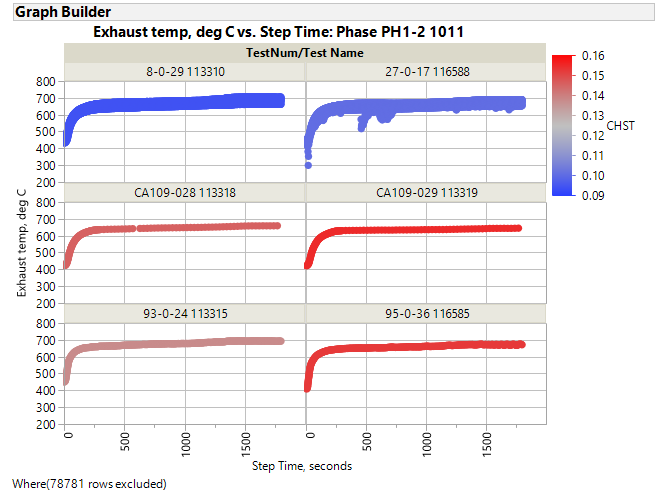 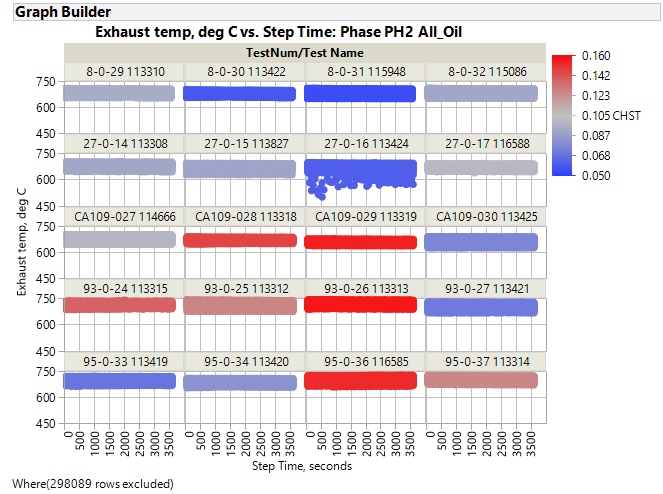 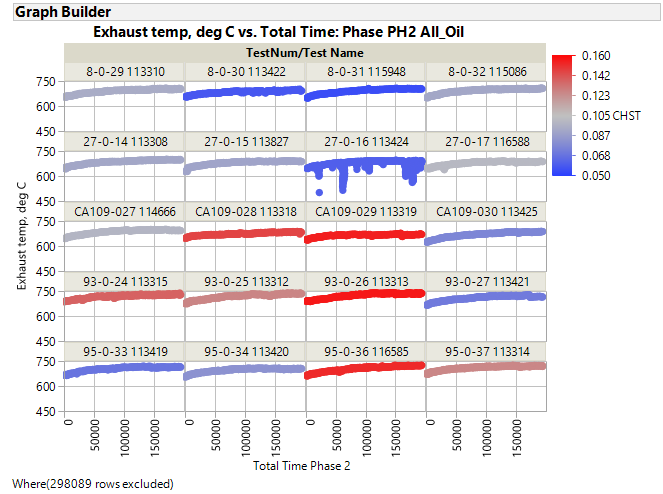 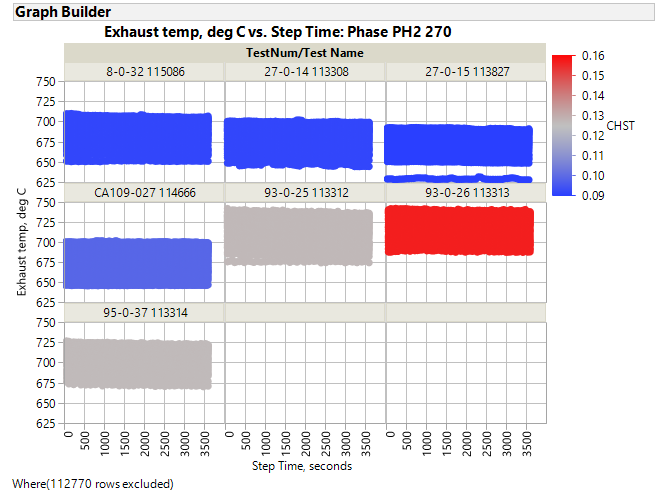 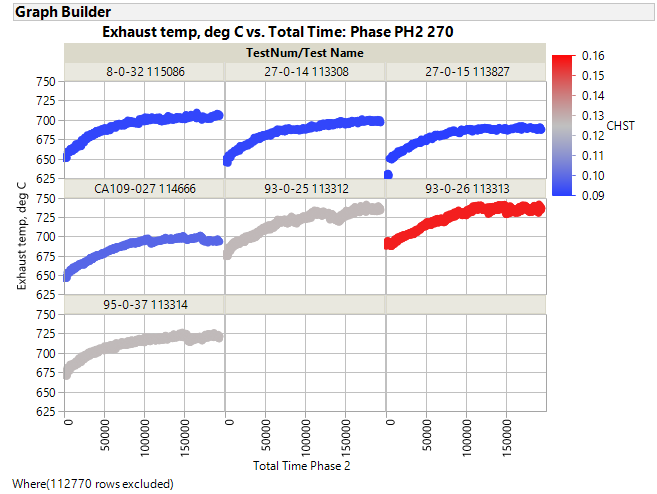 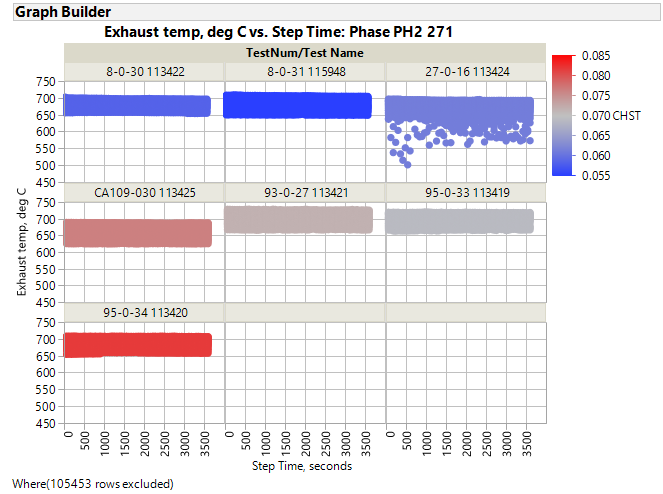 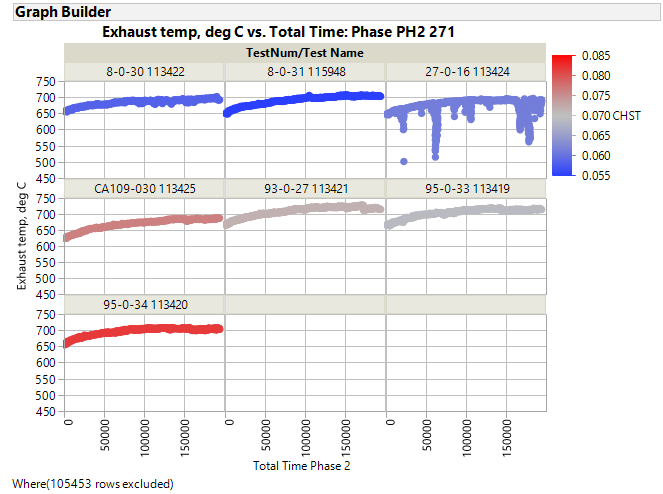 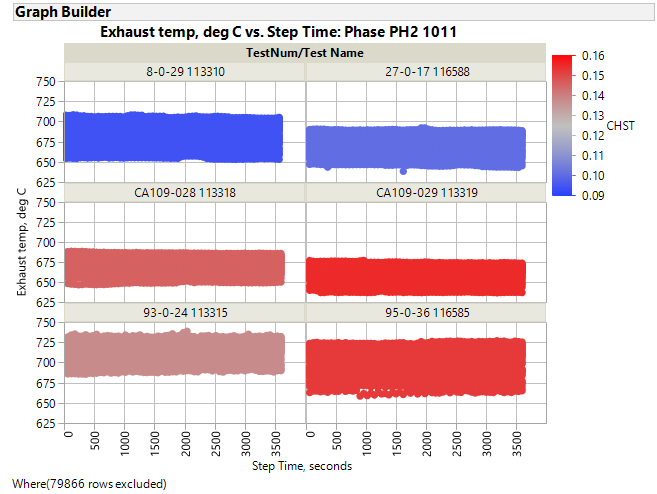 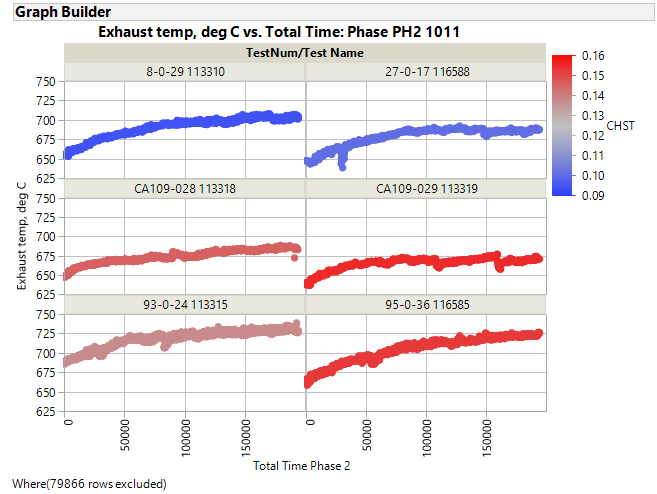 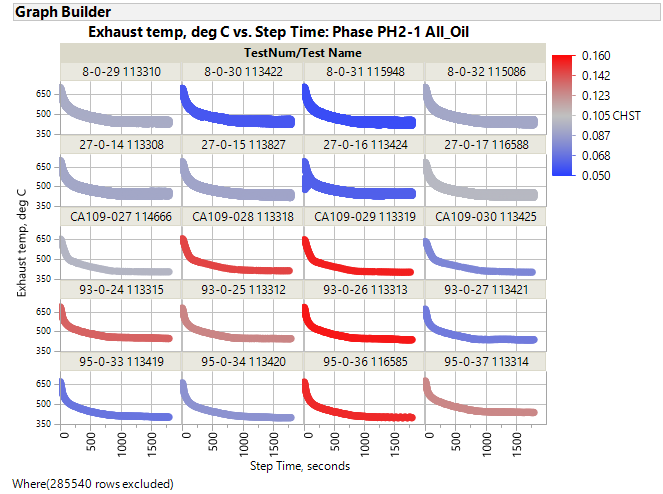 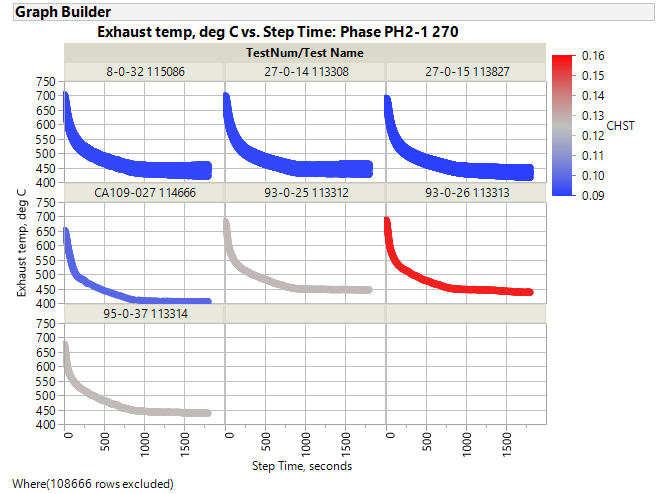 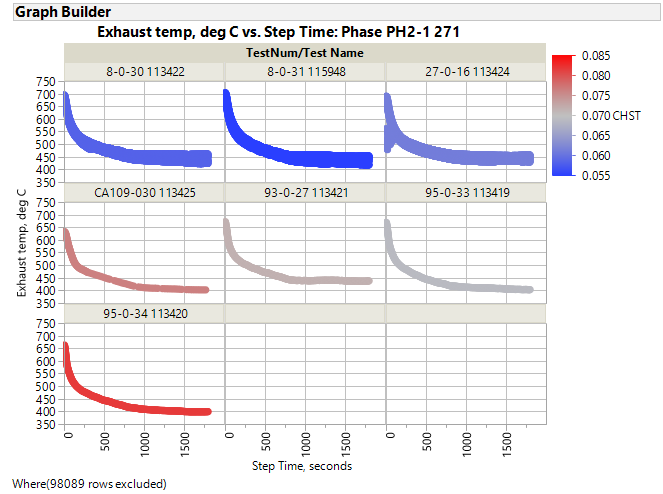 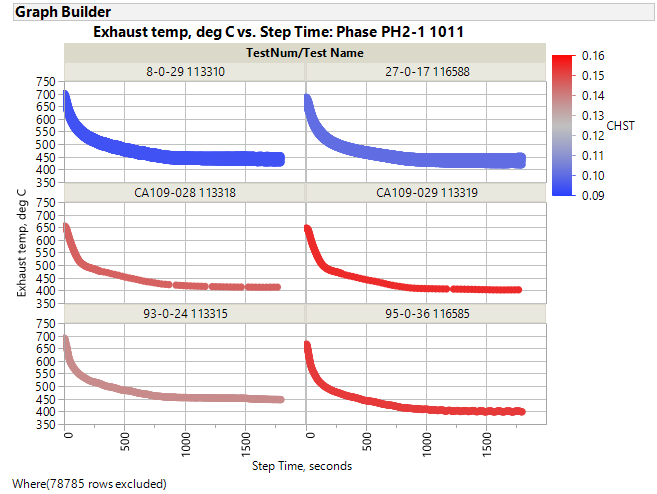 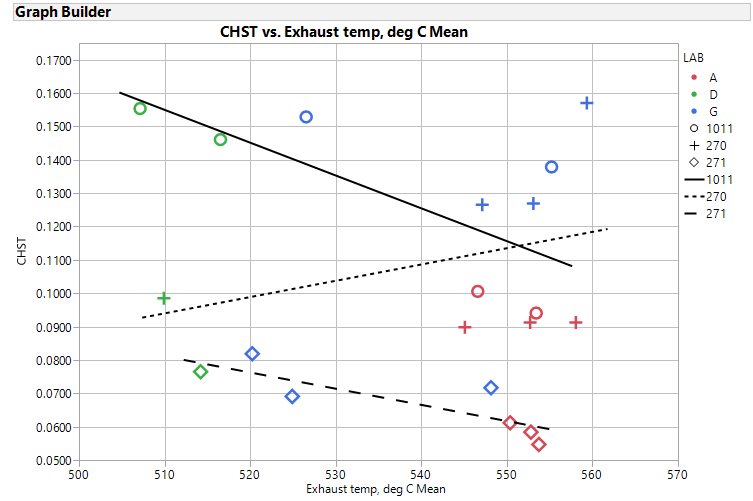 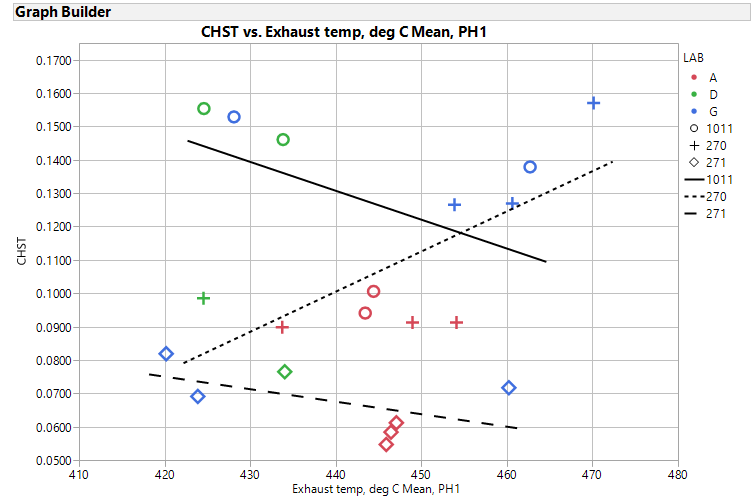 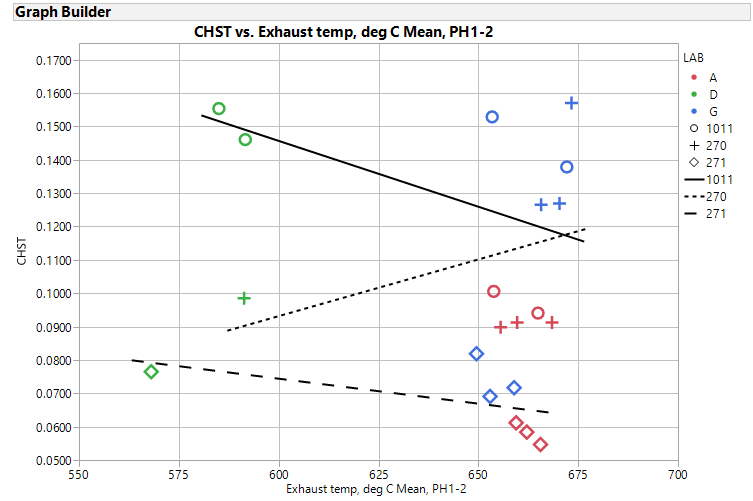 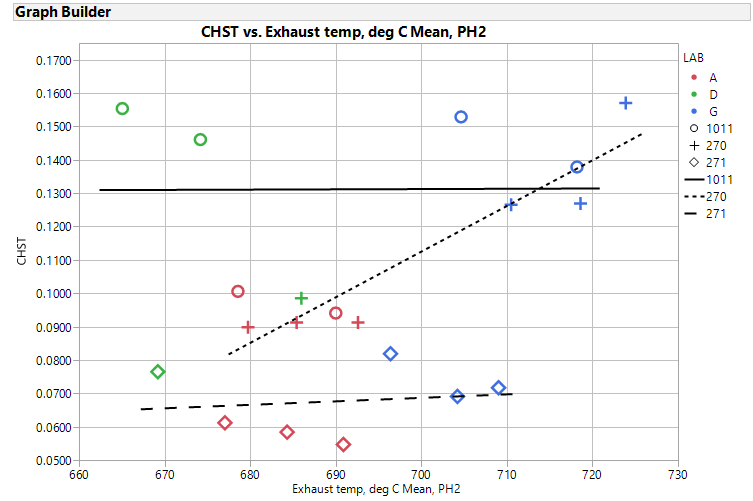 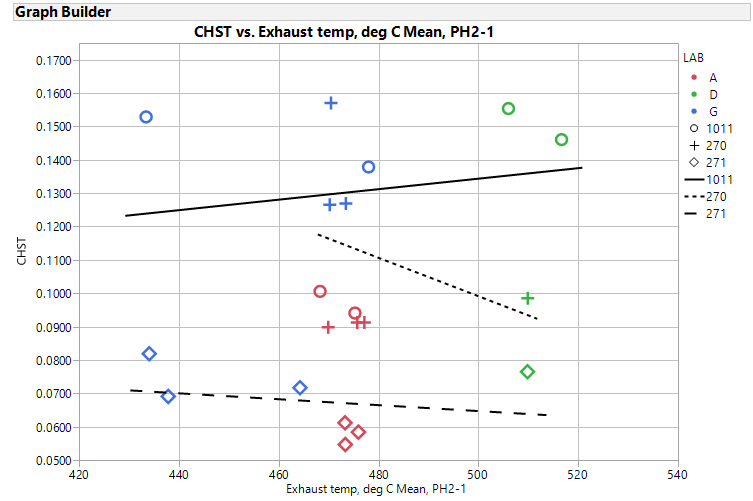 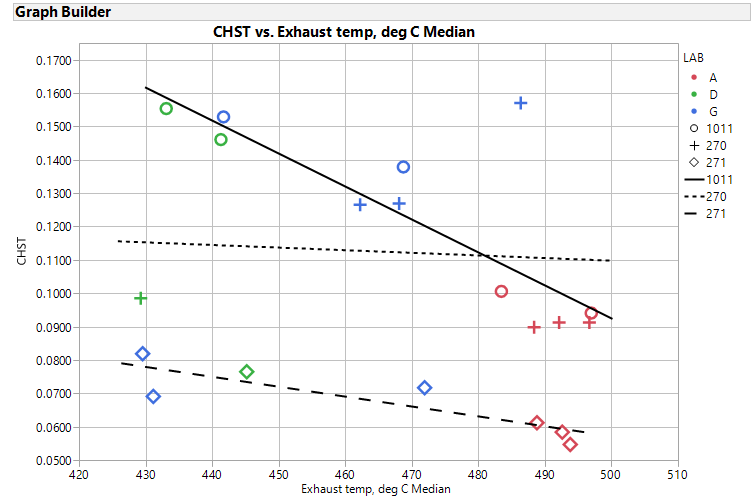 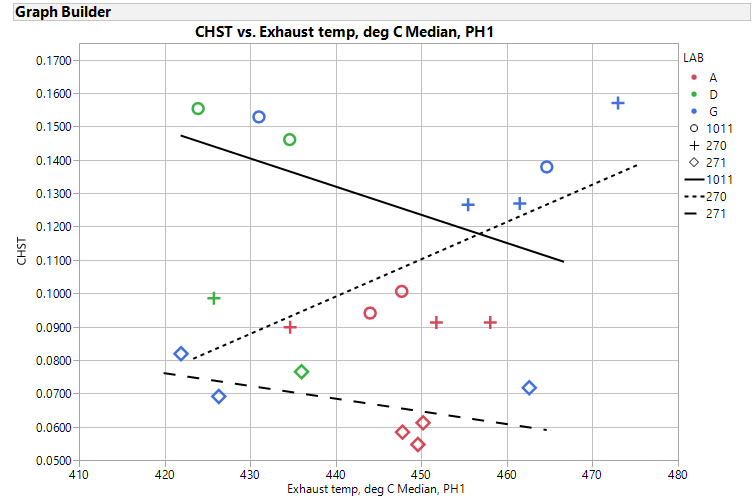 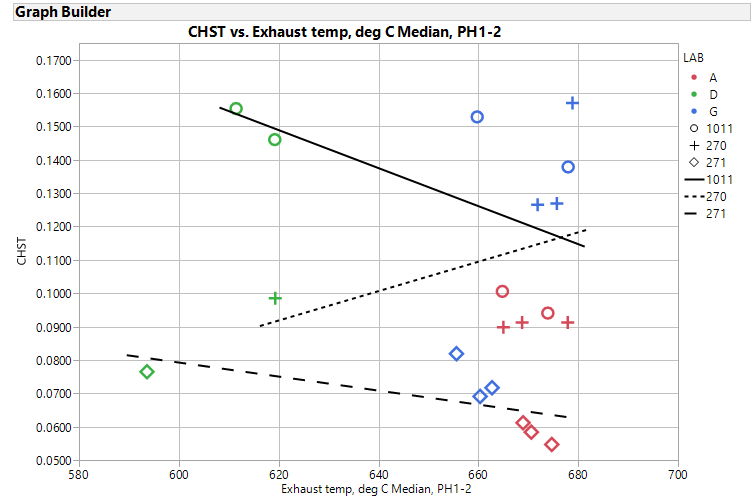 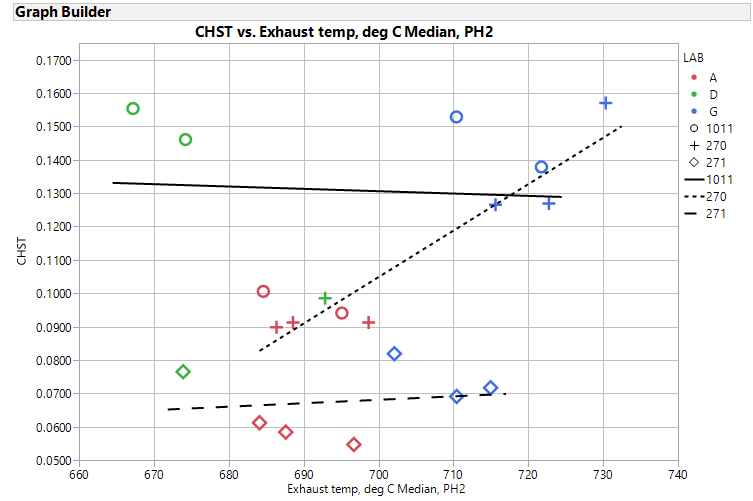 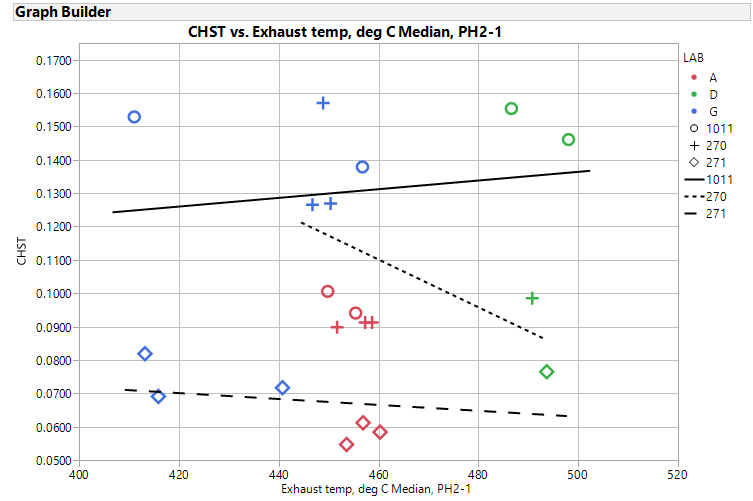 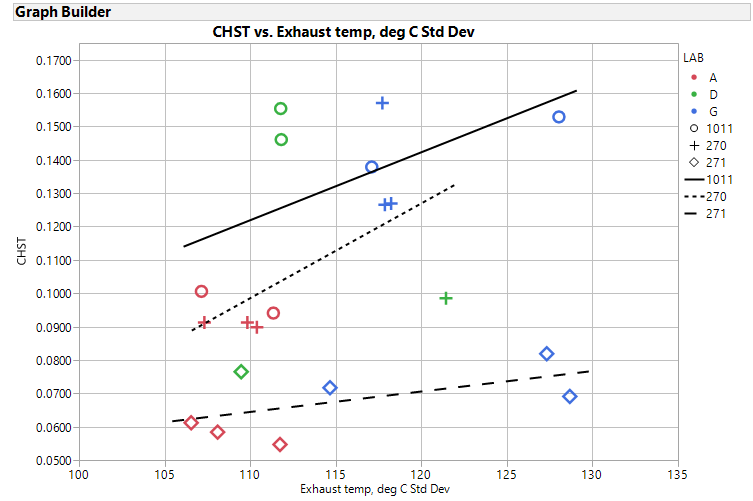 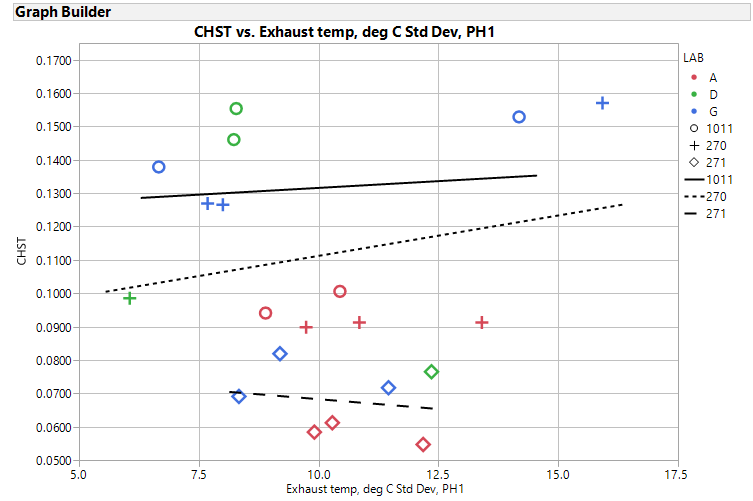 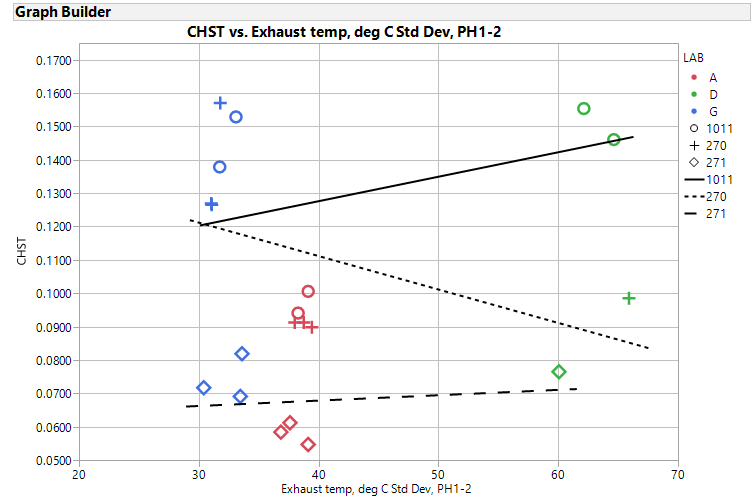 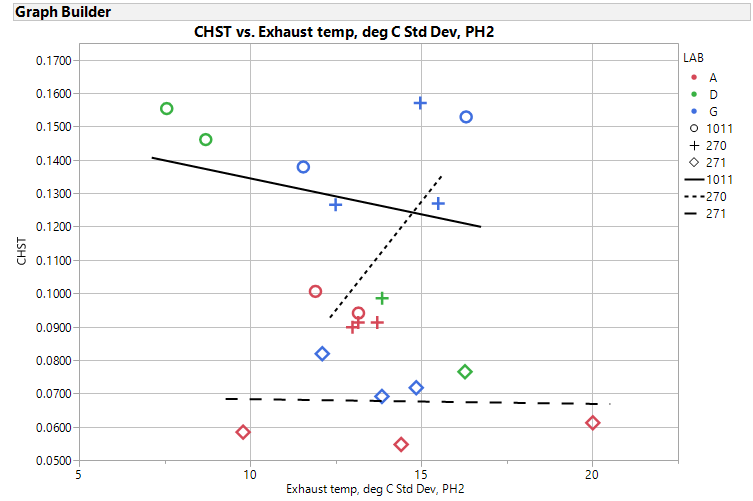 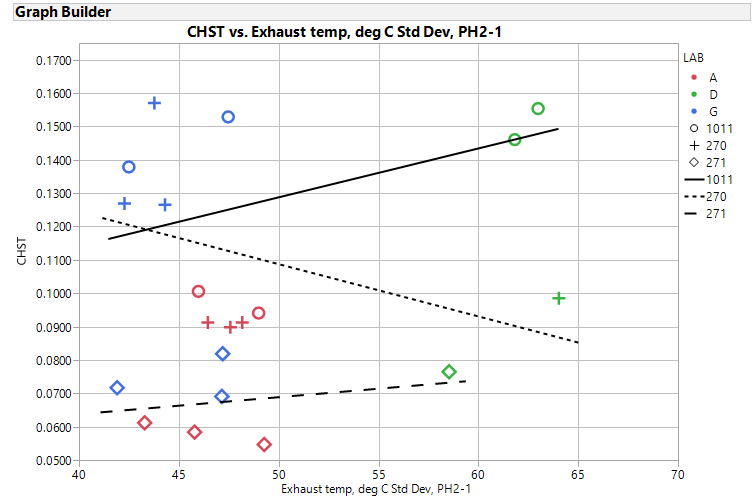 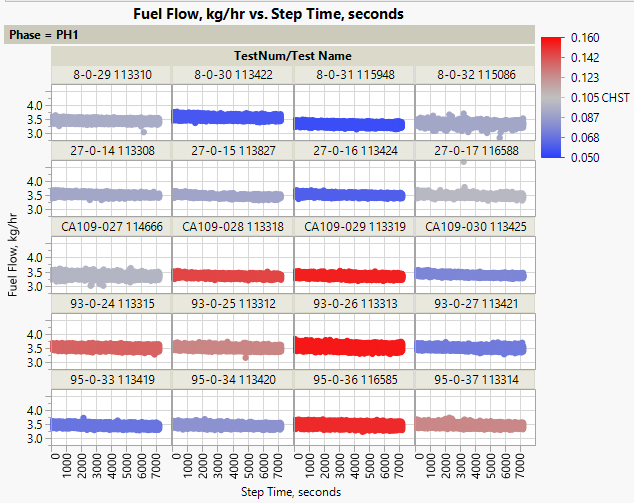 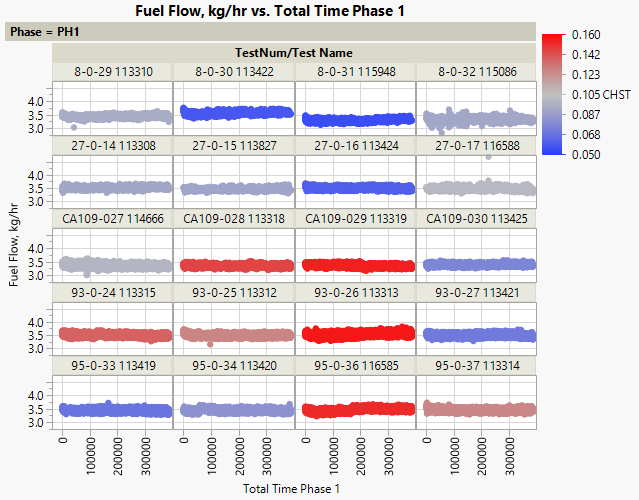 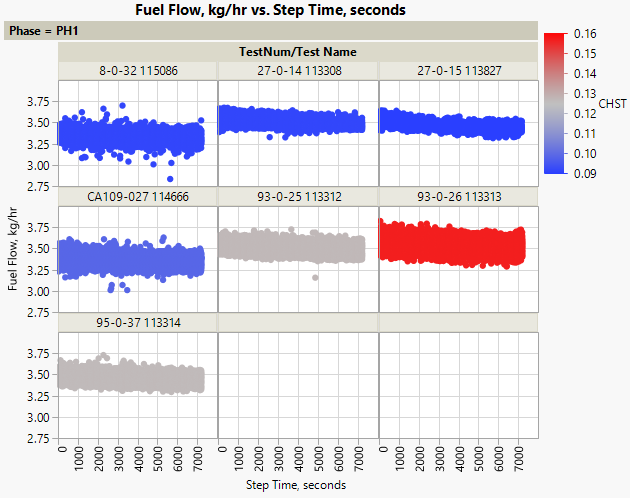 Oil 270
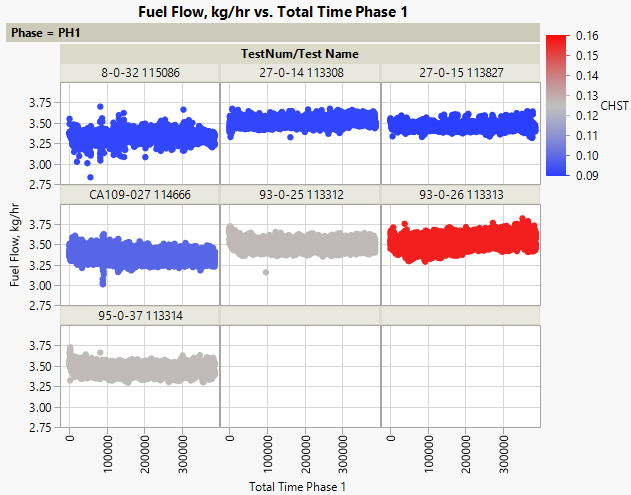 Oil 270
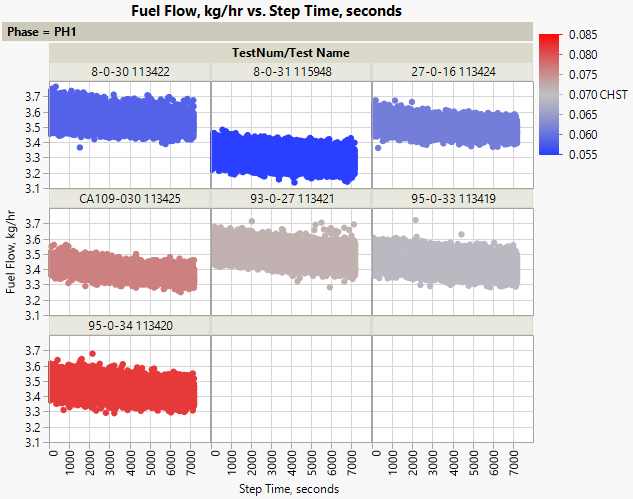 Oil 271
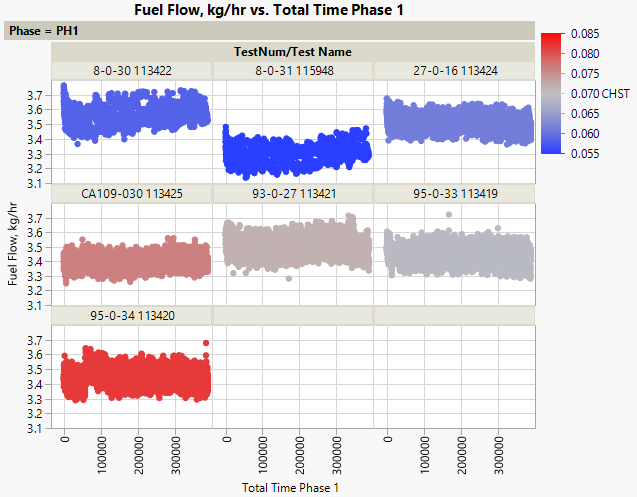 Oil 271
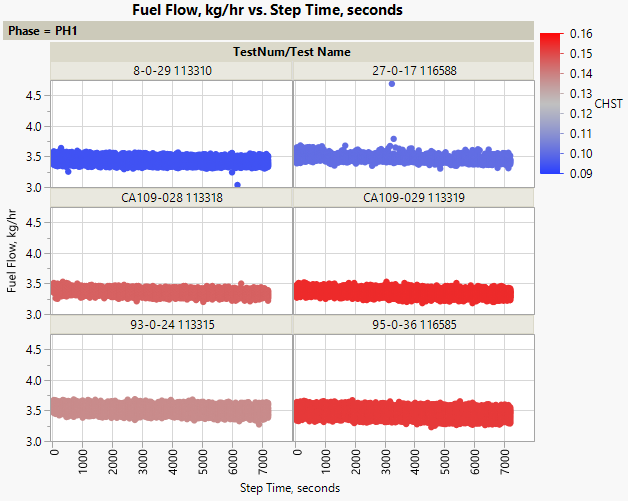 Oil 1011
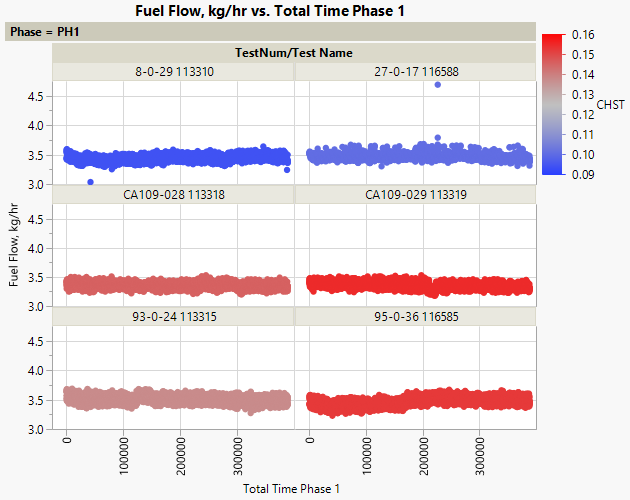 Oil 1011
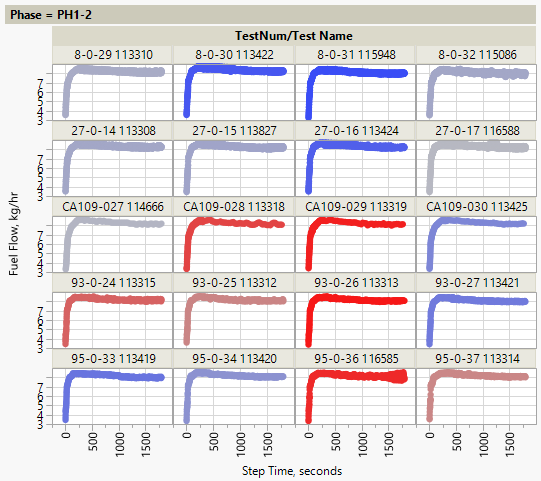 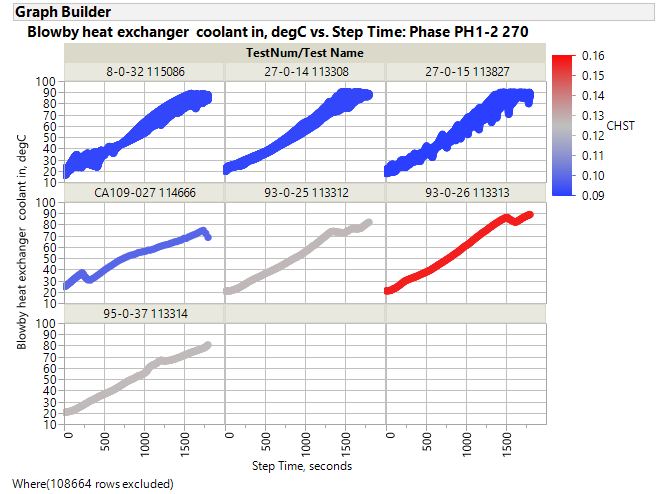 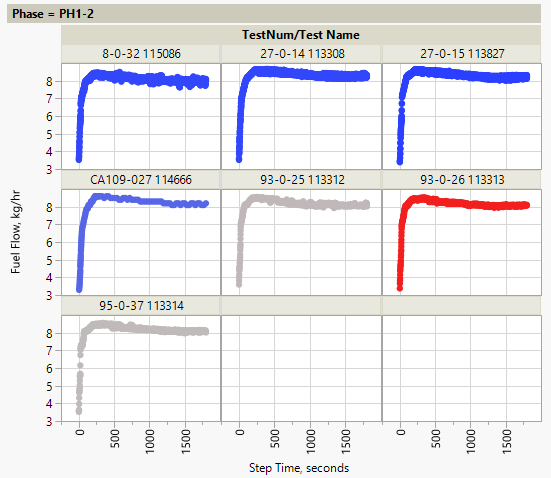 Oil 270
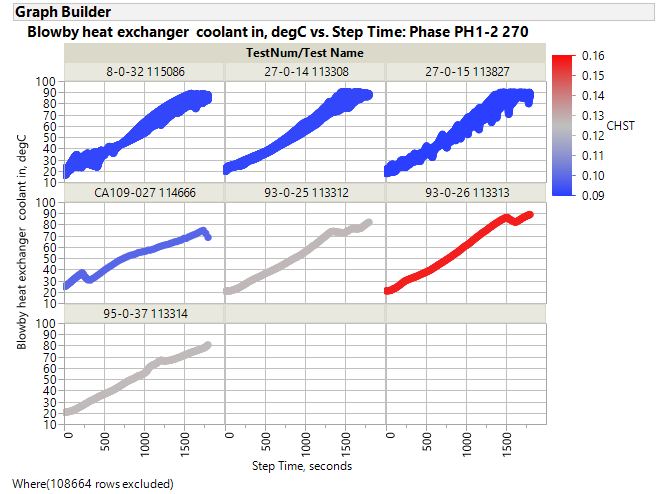 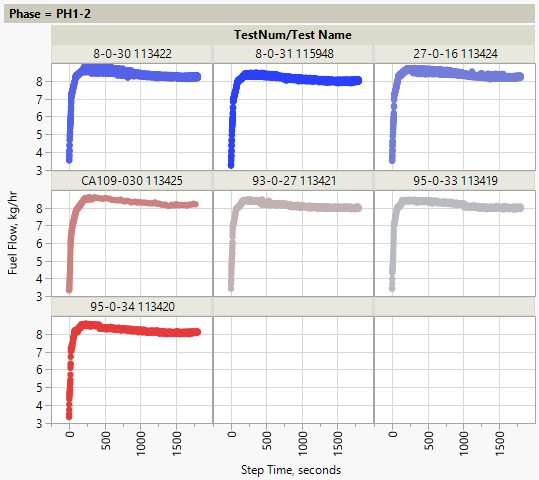 Oil 271
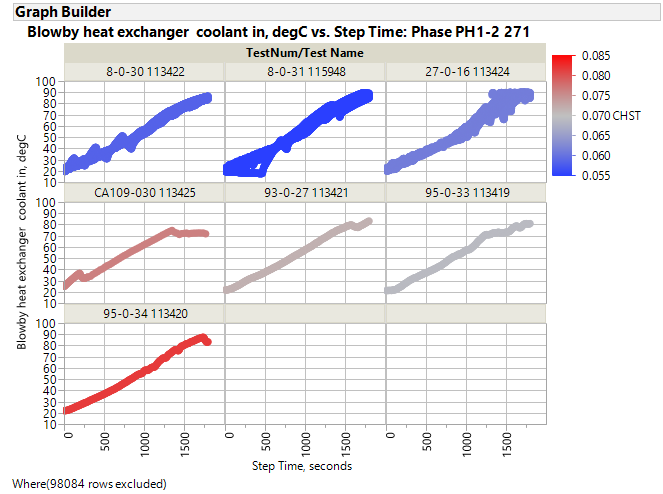 Oil 1011
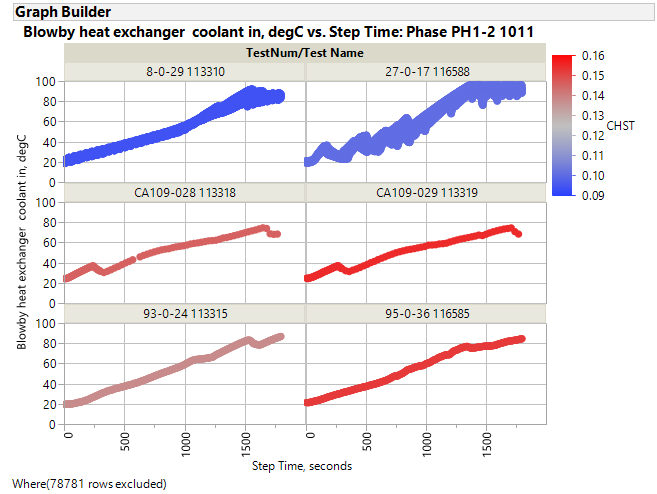 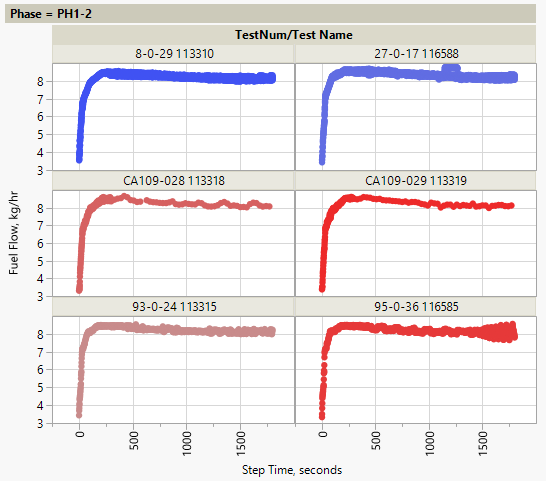 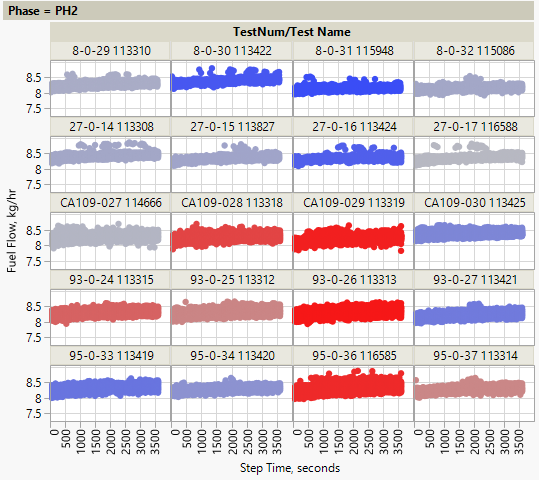 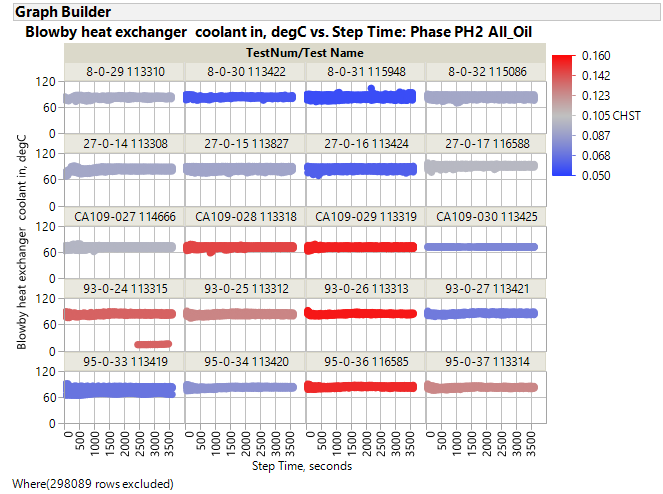 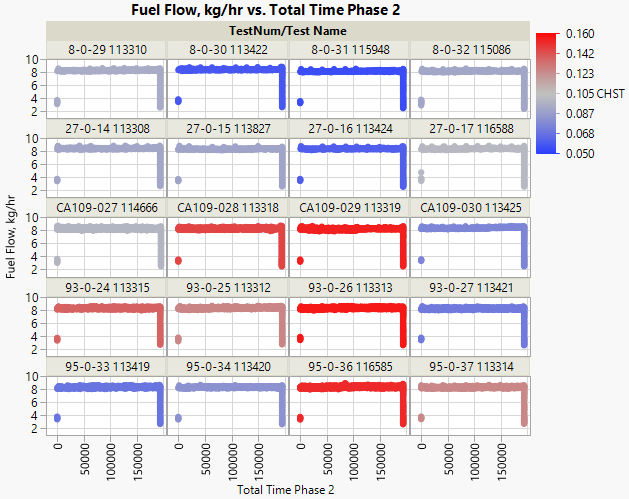 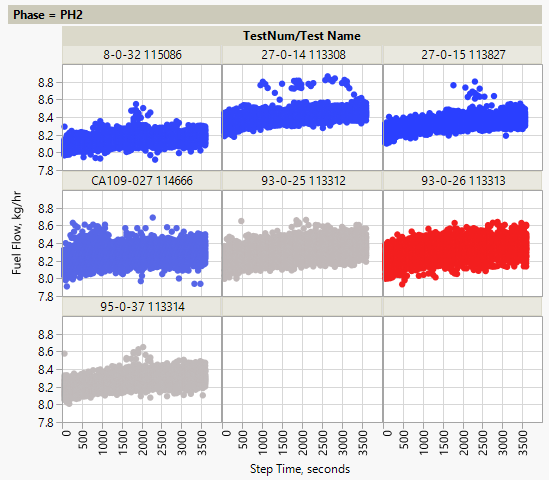 Oil 270
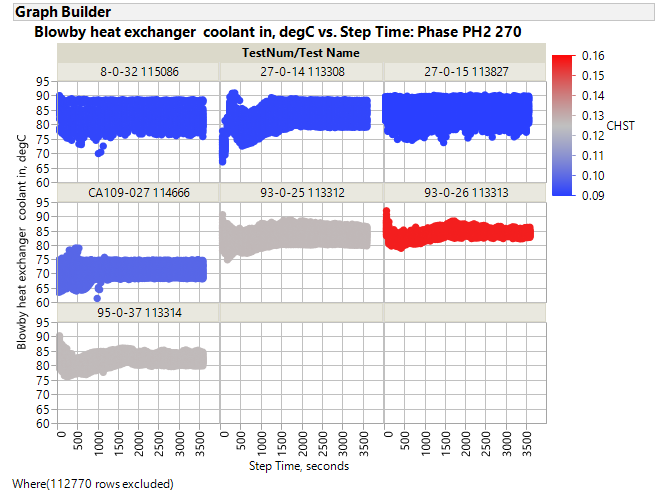 Oil 270
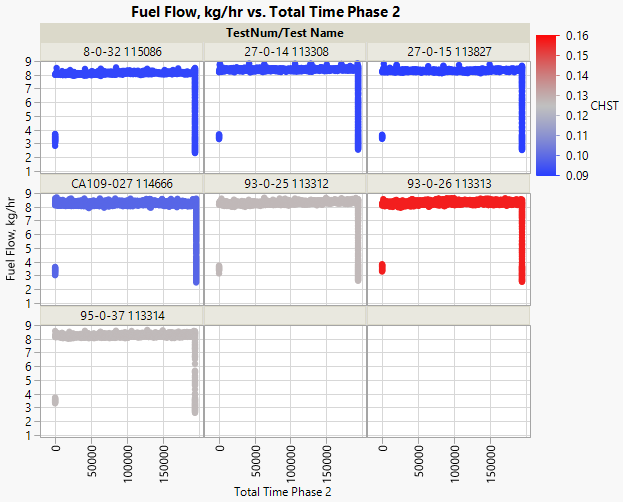 Oil 271
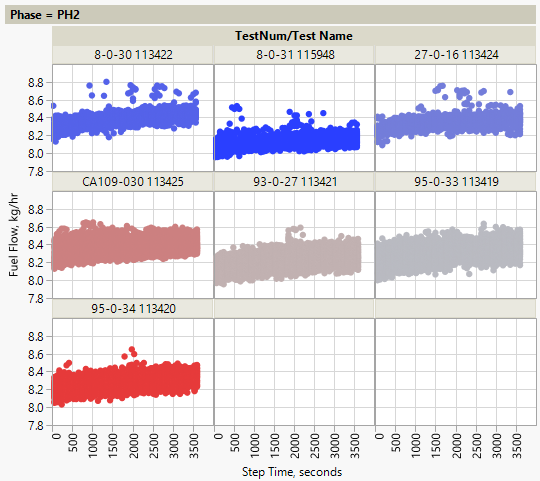 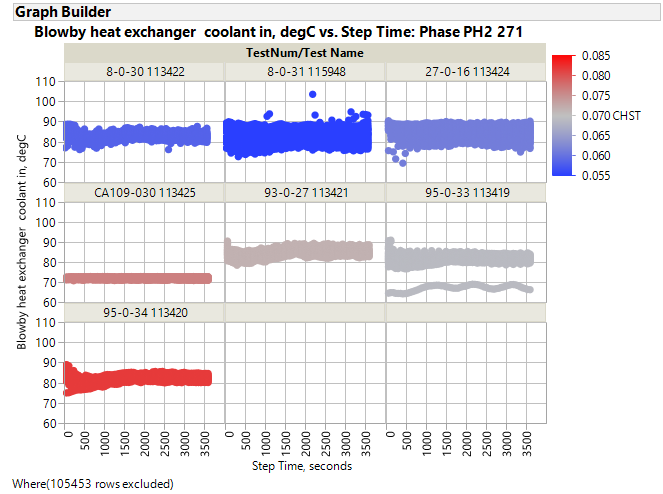 Oil 271
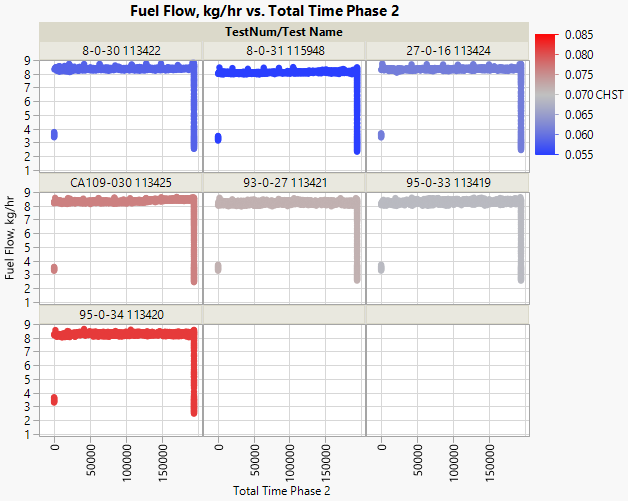 Oil 1011
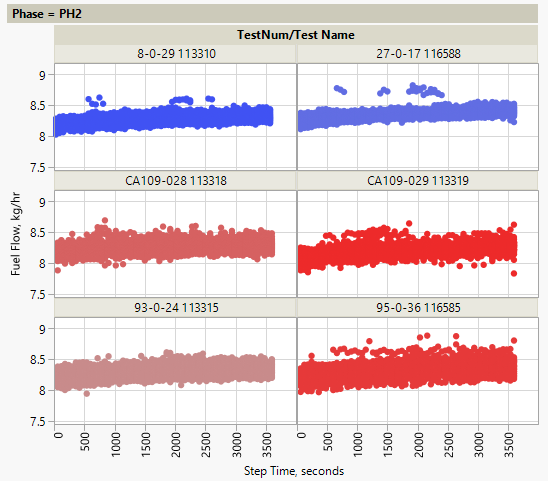 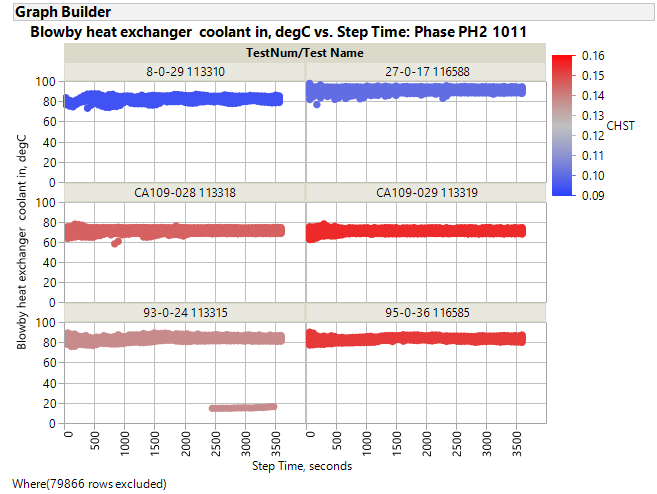 Oil 1011
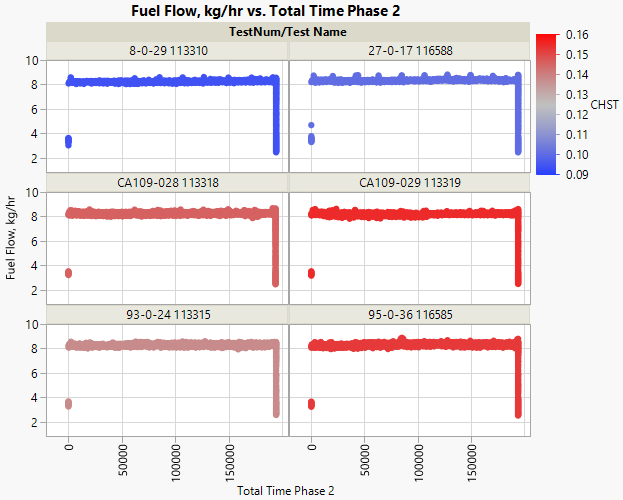 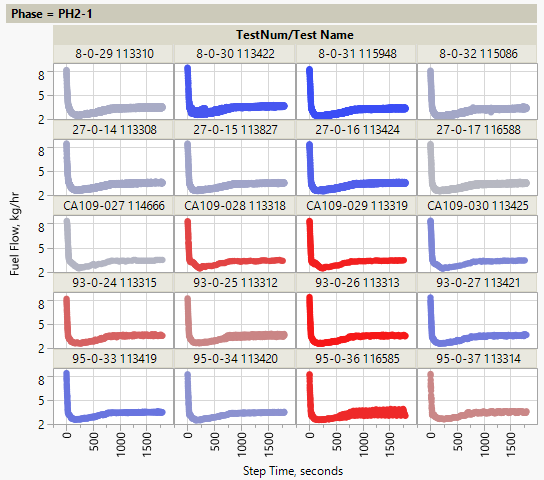 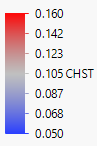 Oil 270
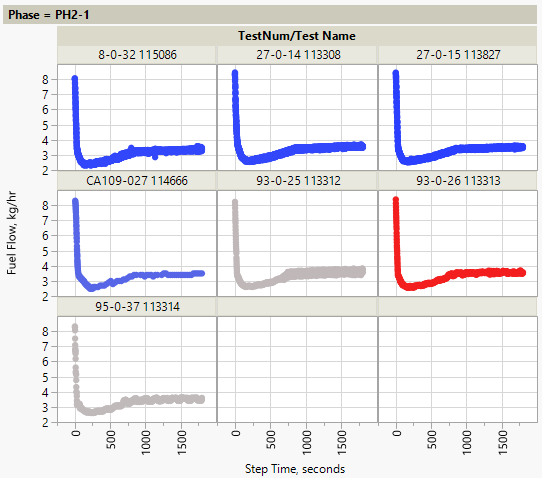 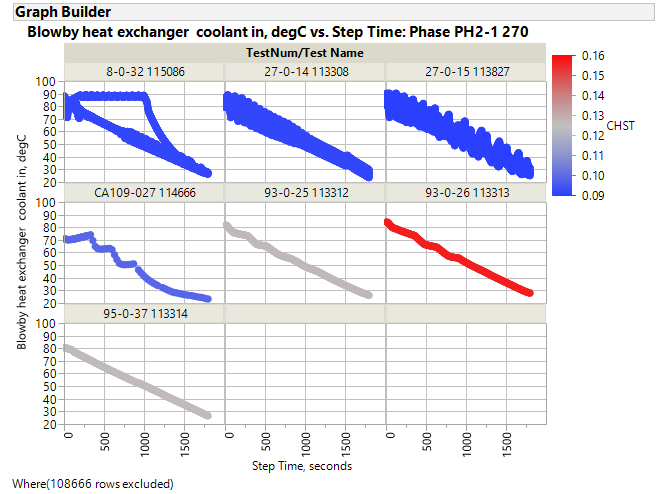 Oil 271
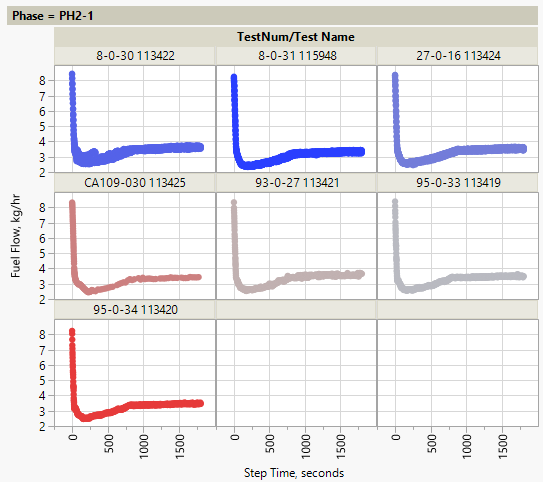 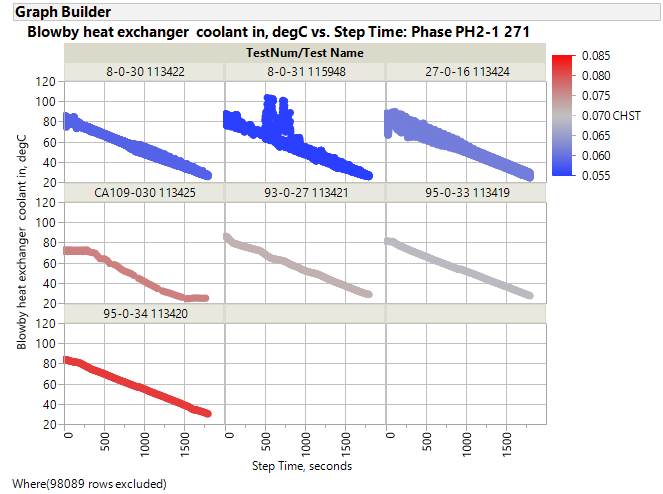 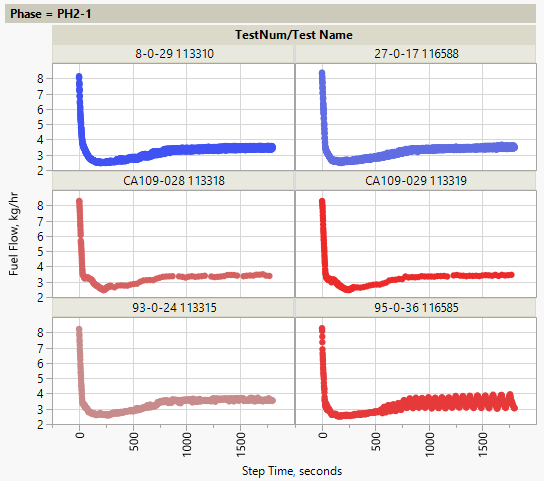 Oil 1011
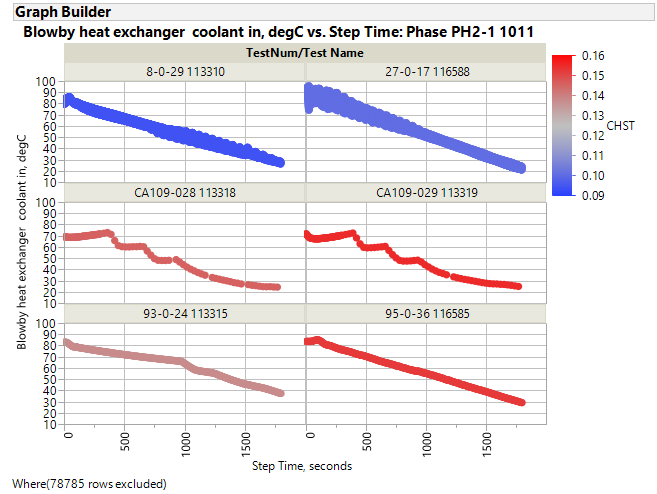 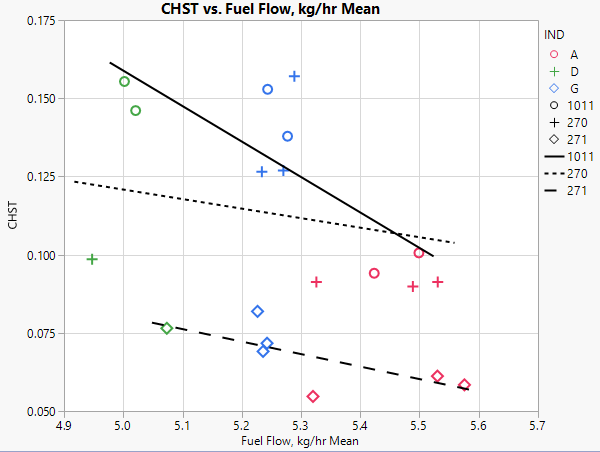 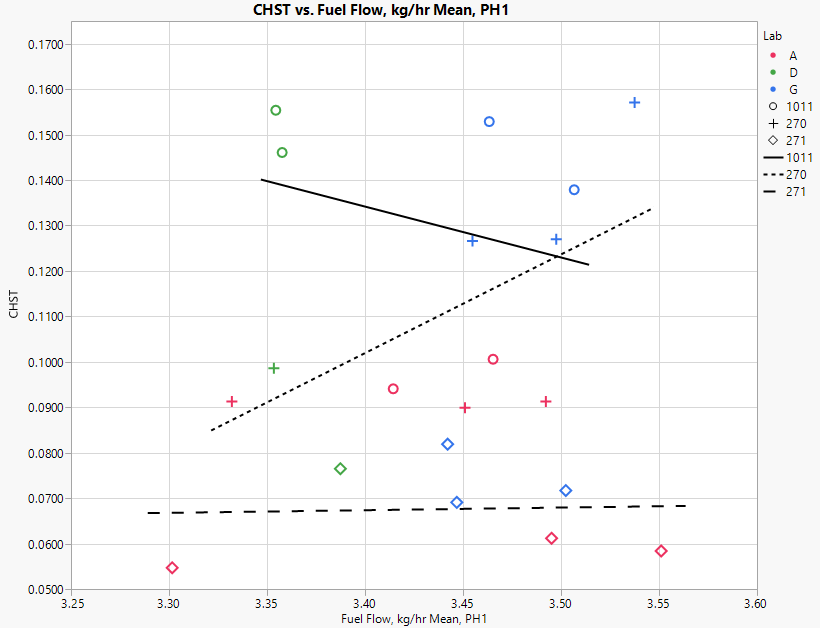 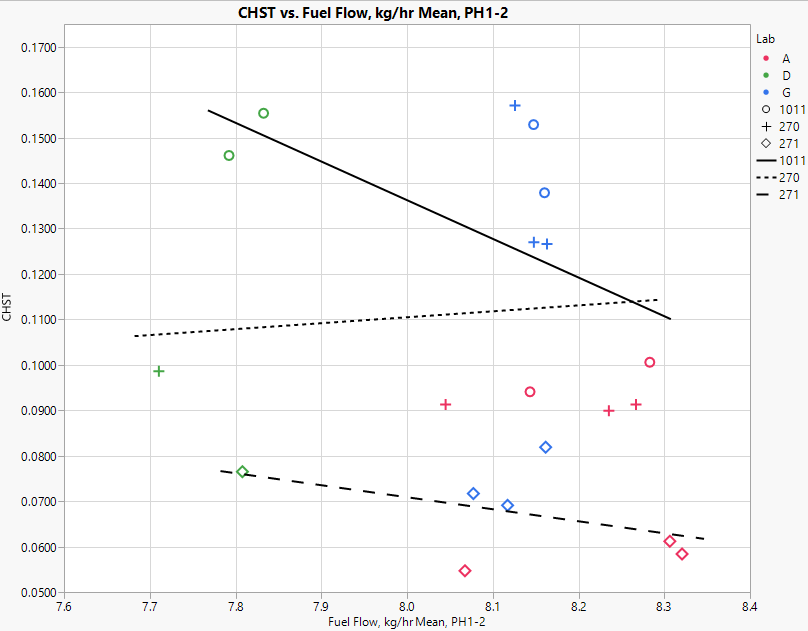 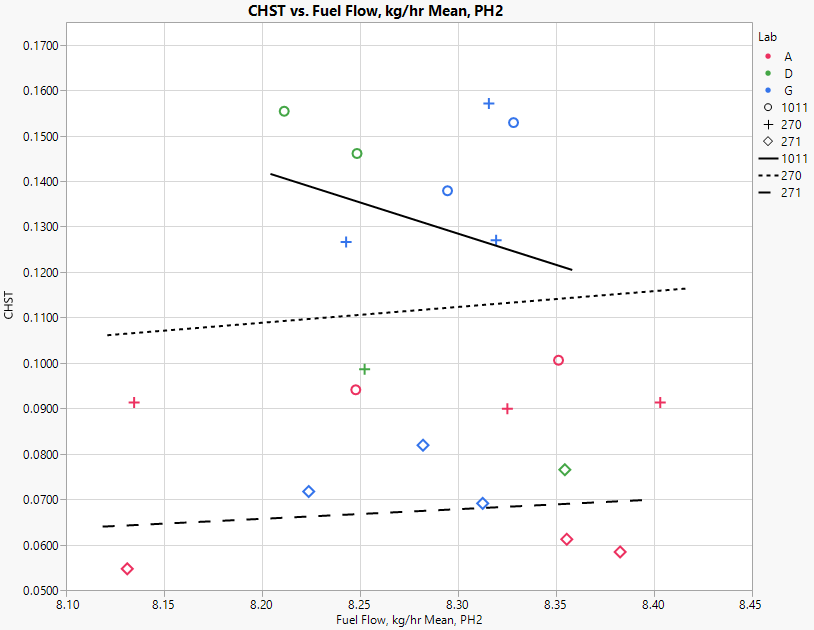 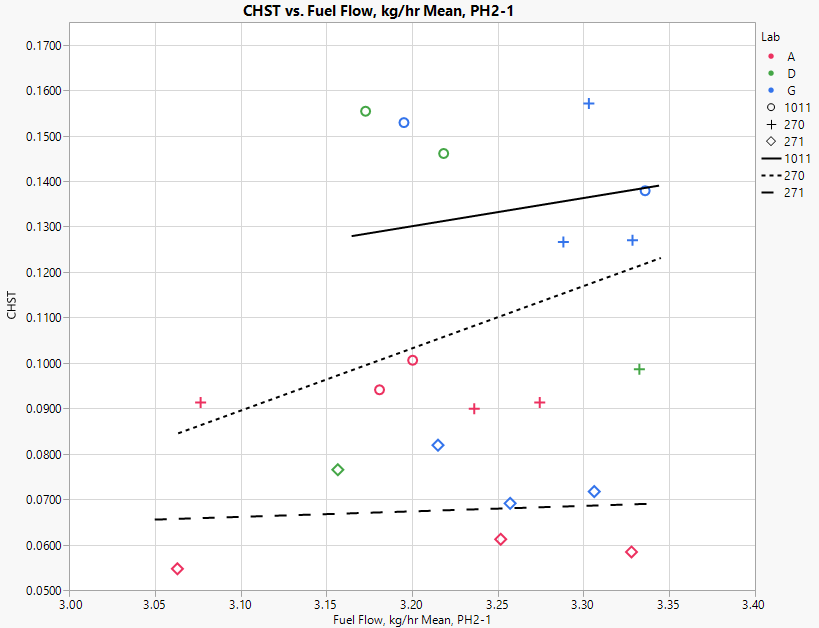 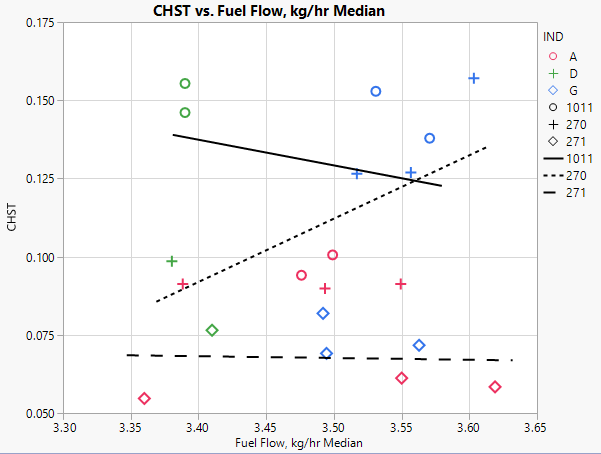 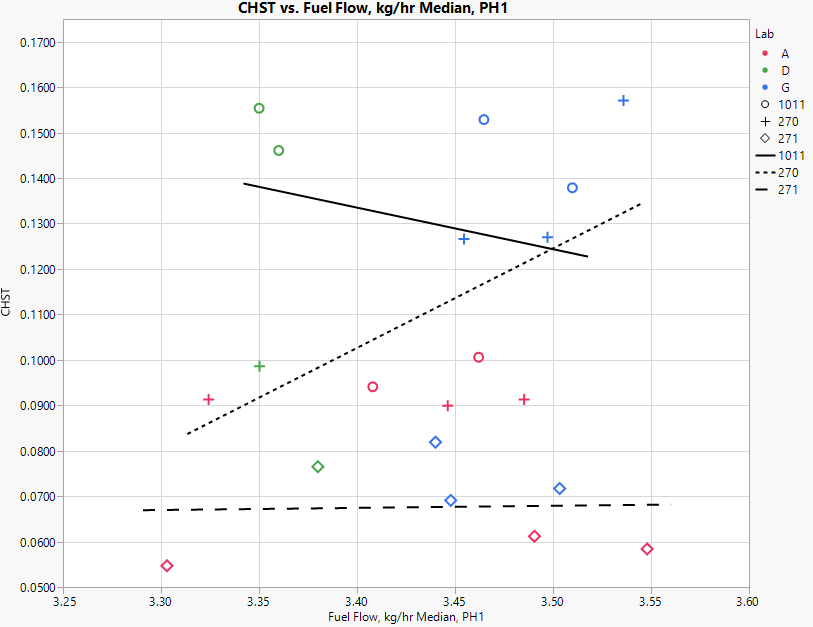 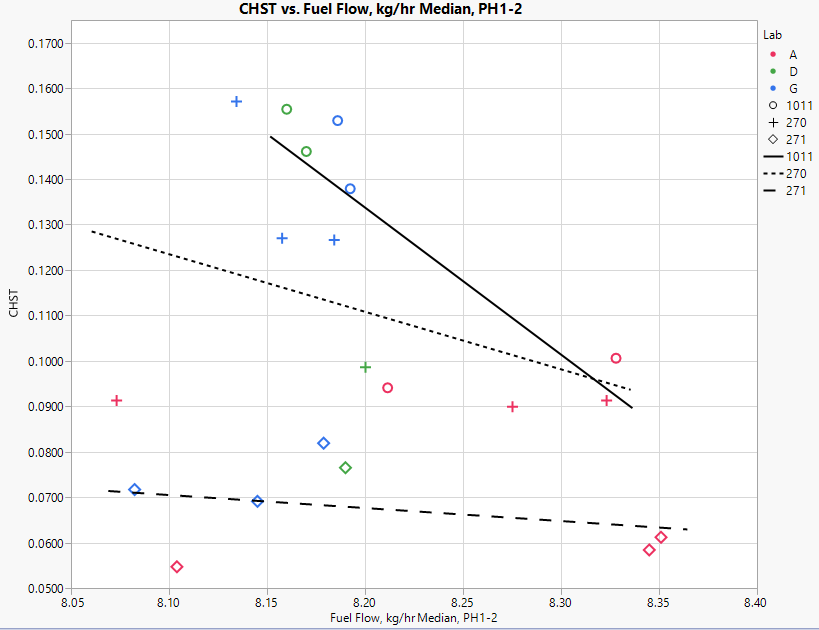 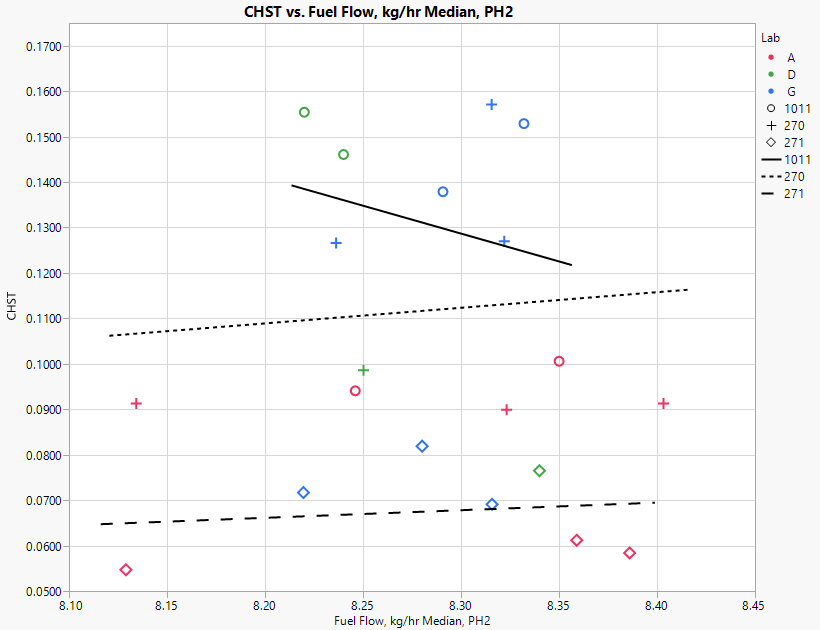 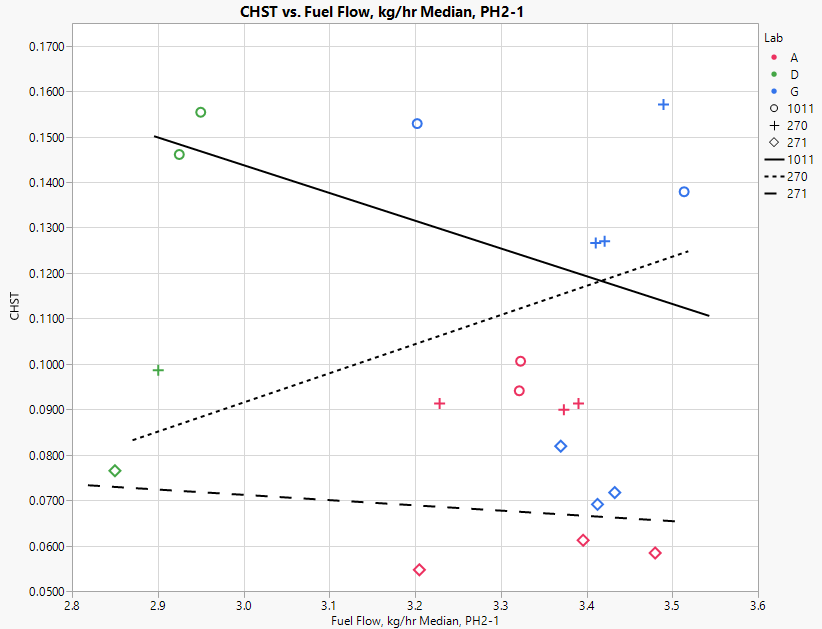 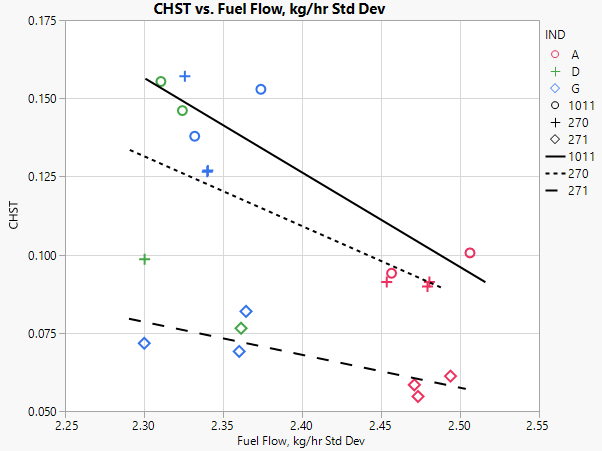 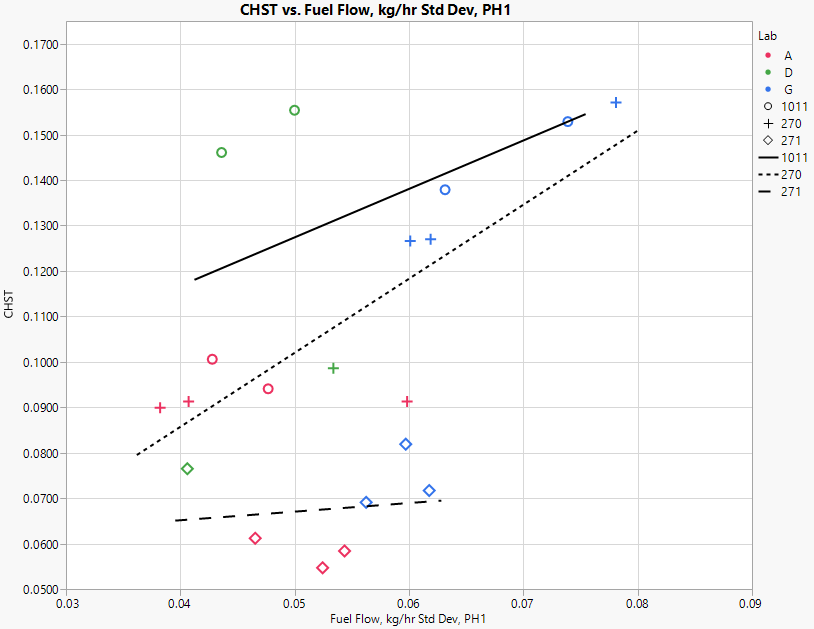 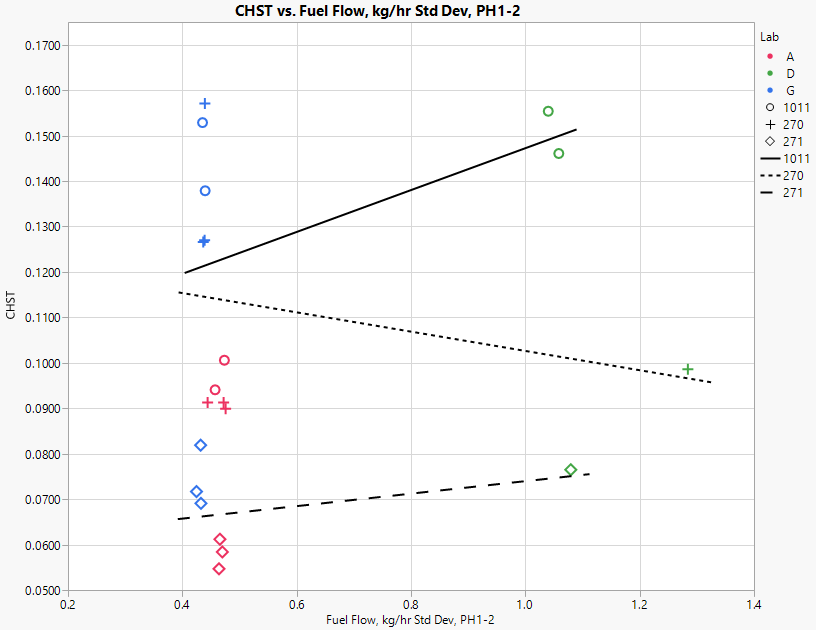 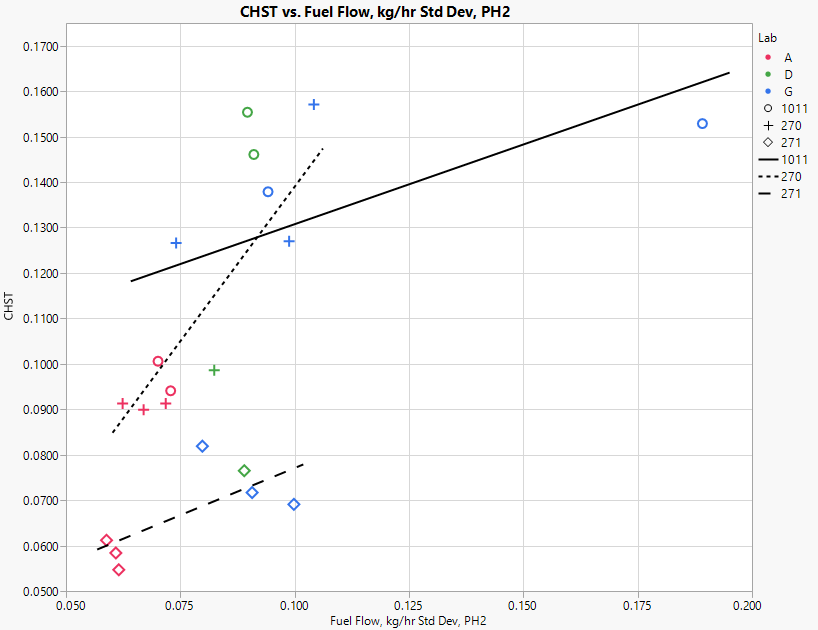 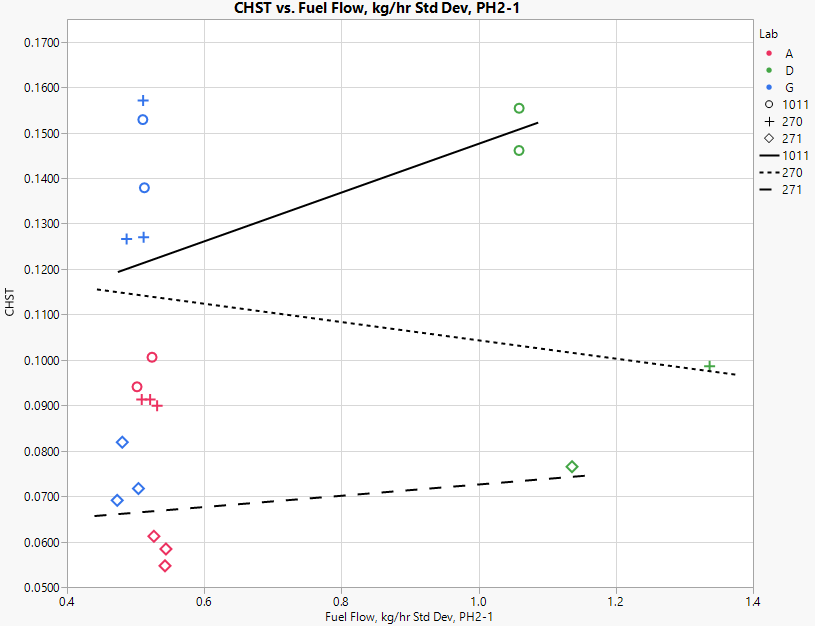 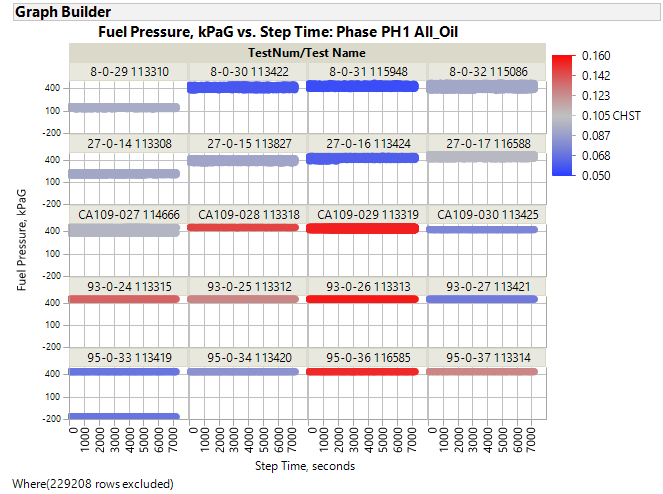 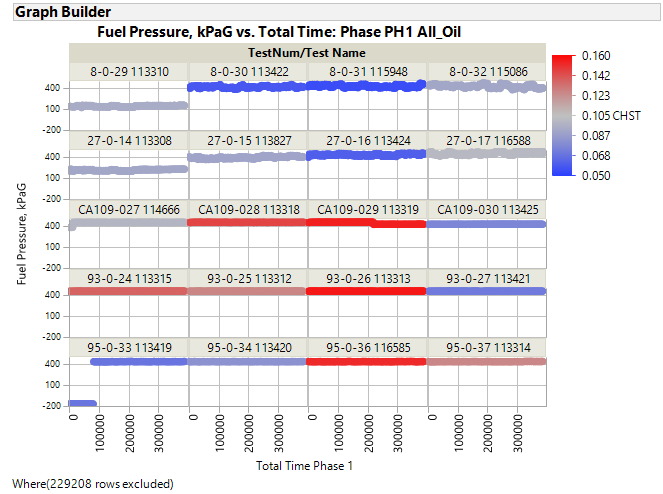 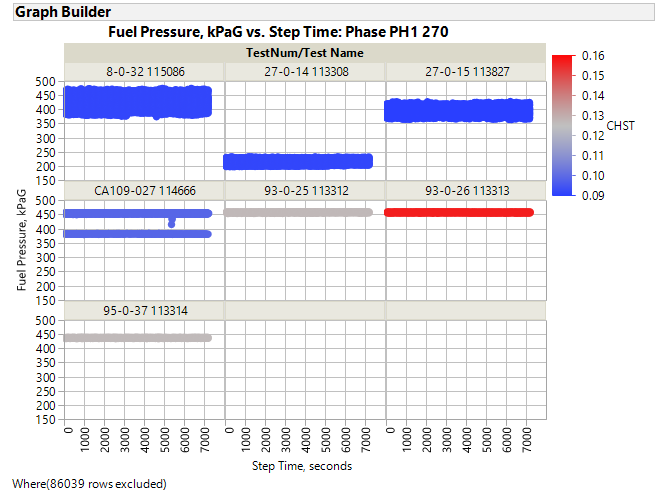 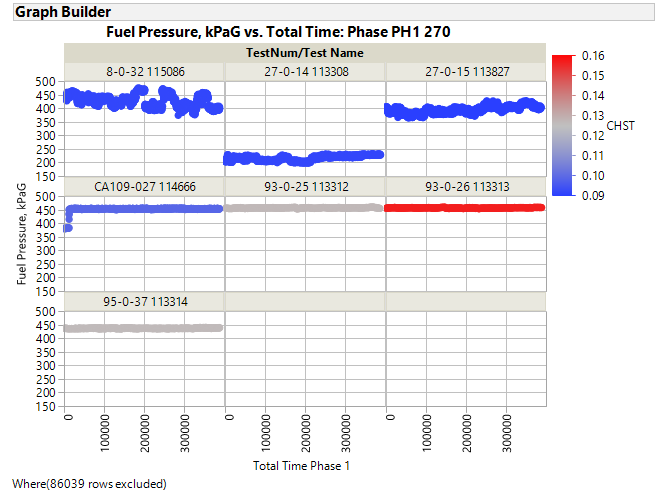 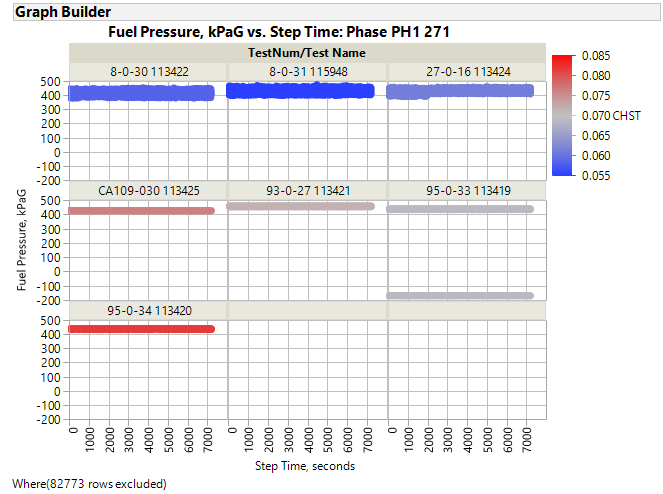 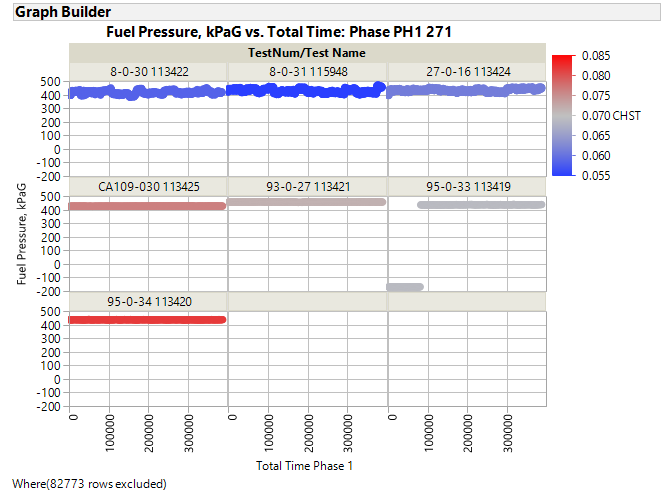 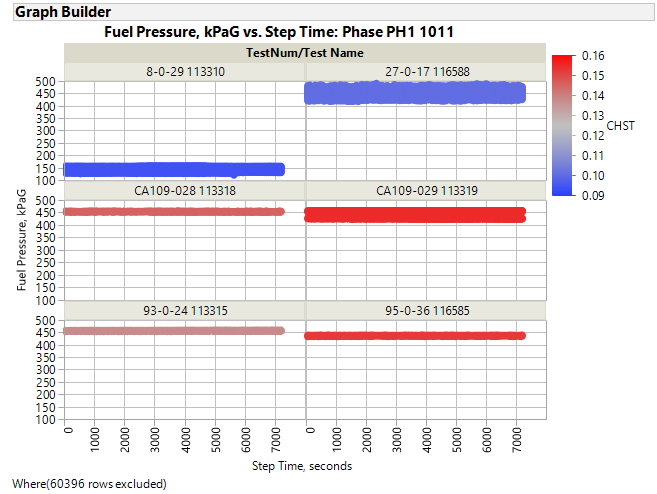 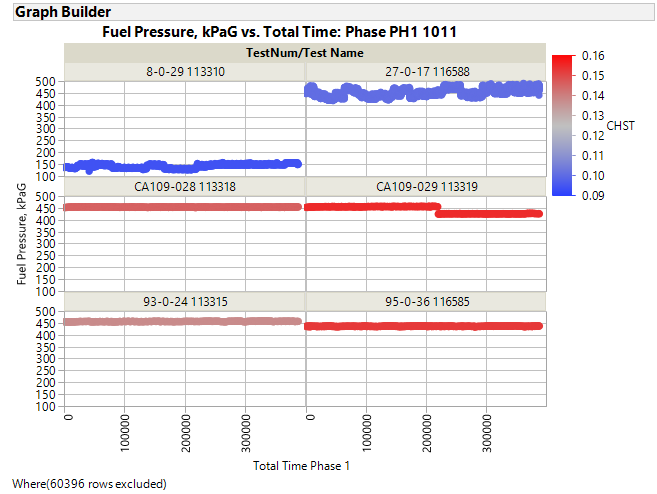 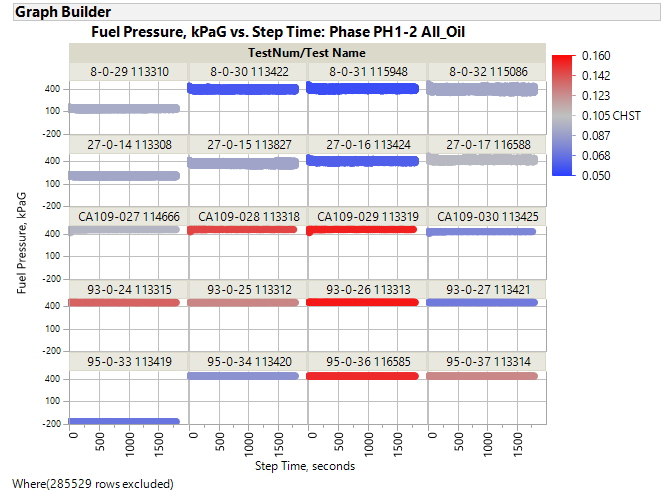 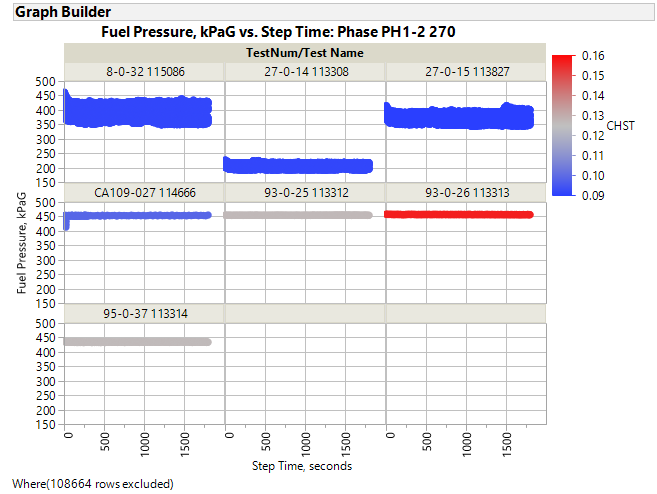 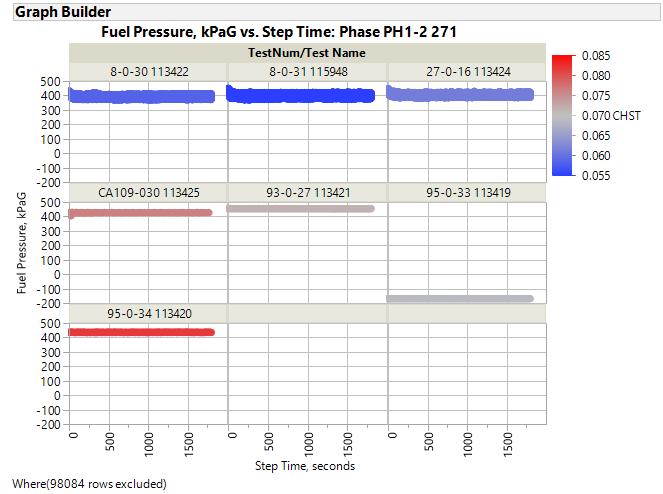 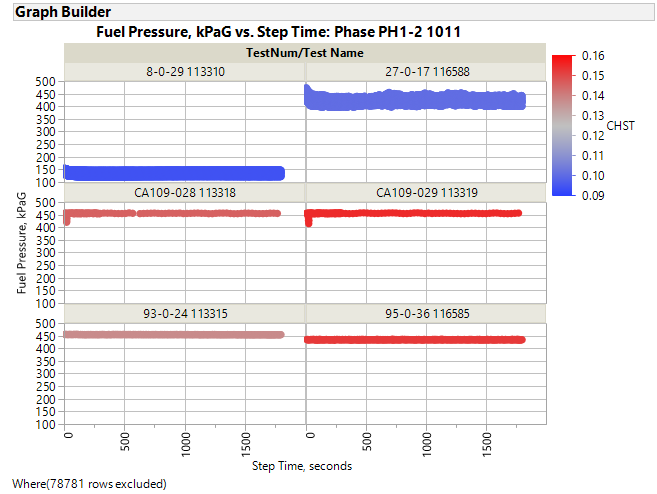 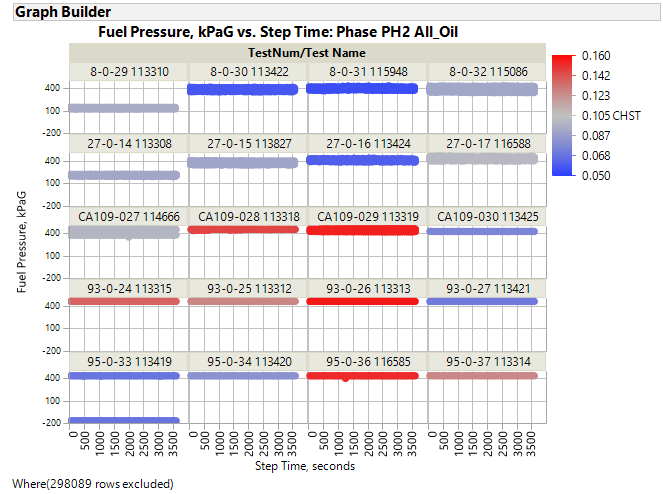 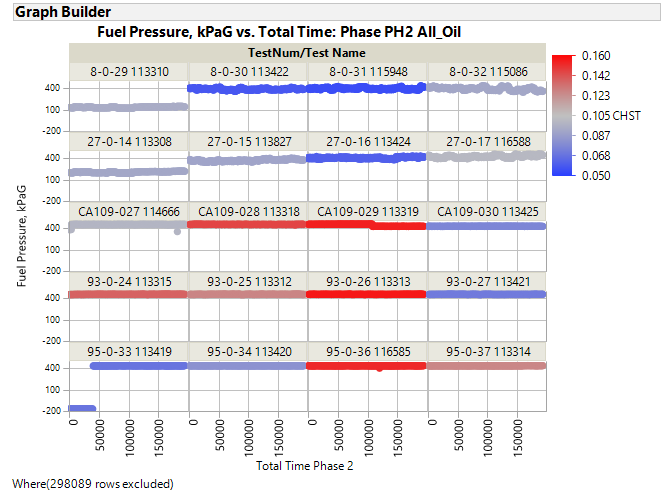 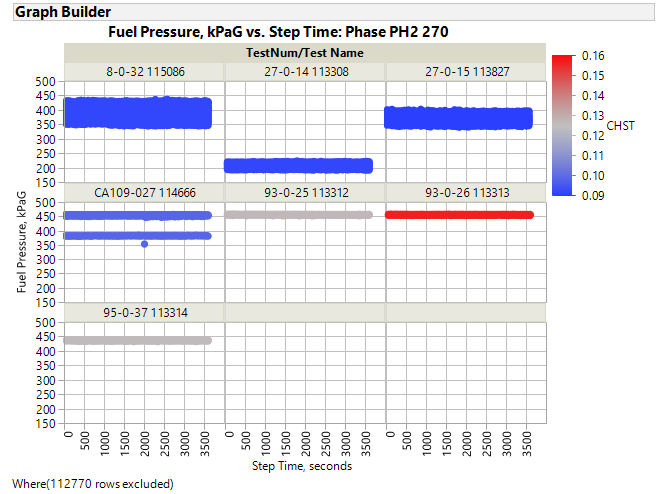 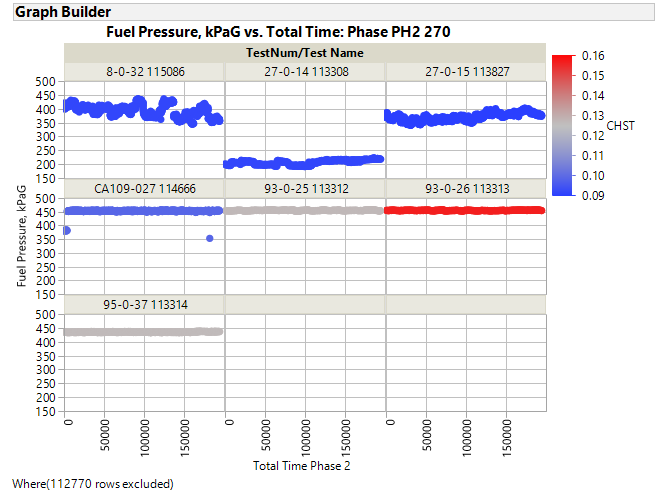 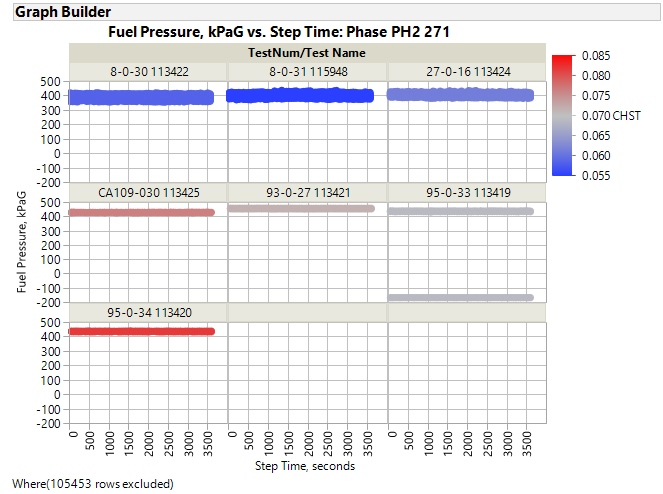 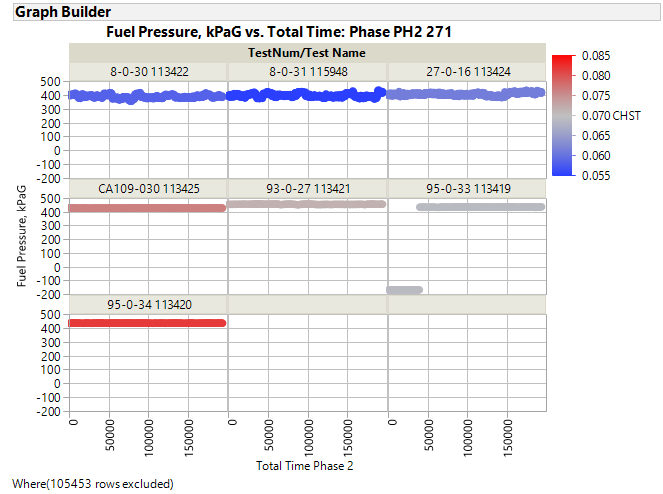 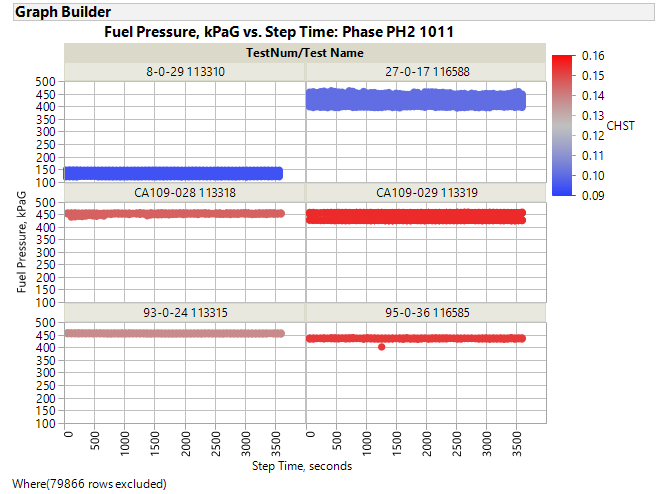 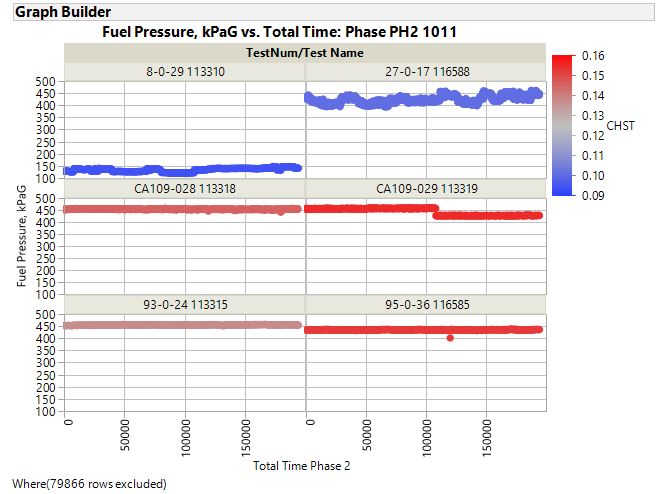 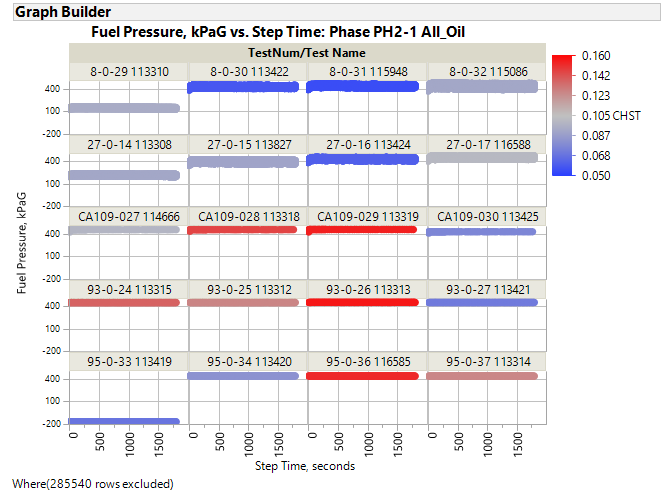 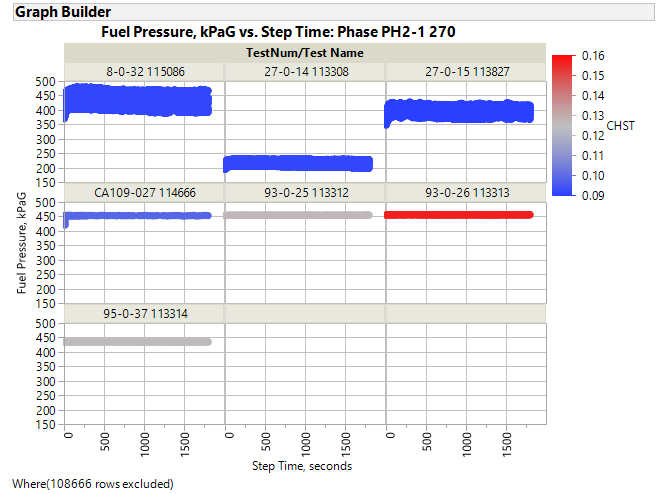 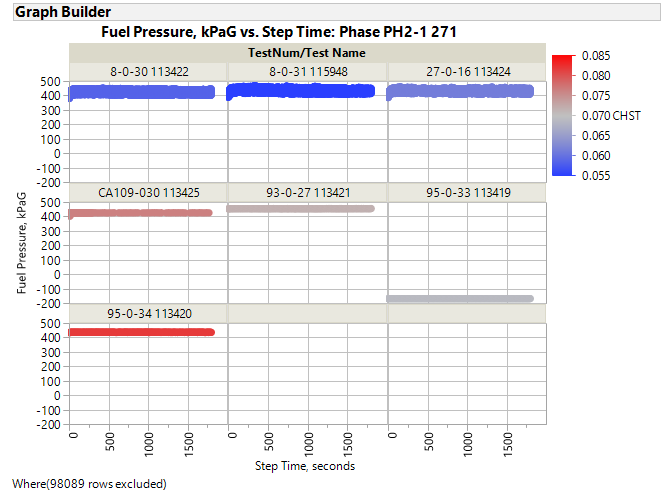 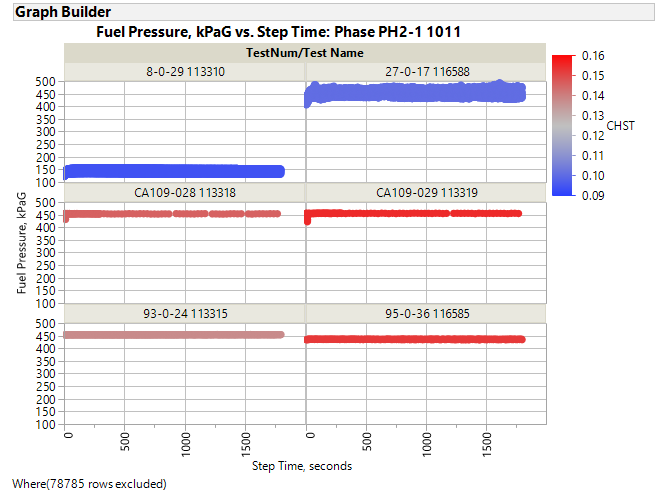 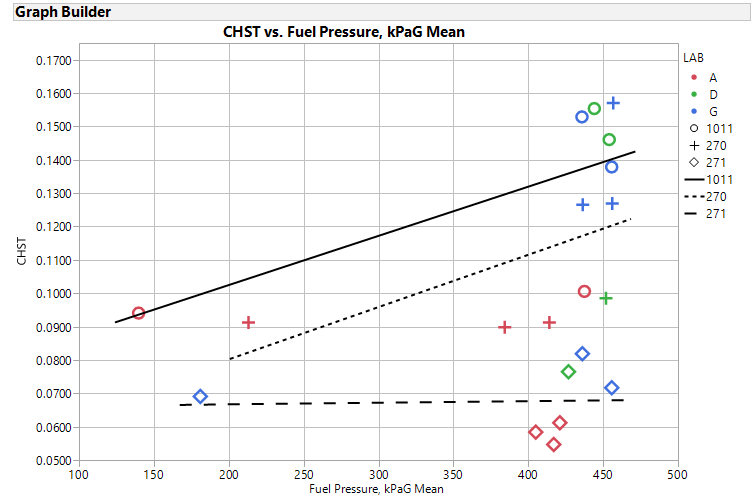 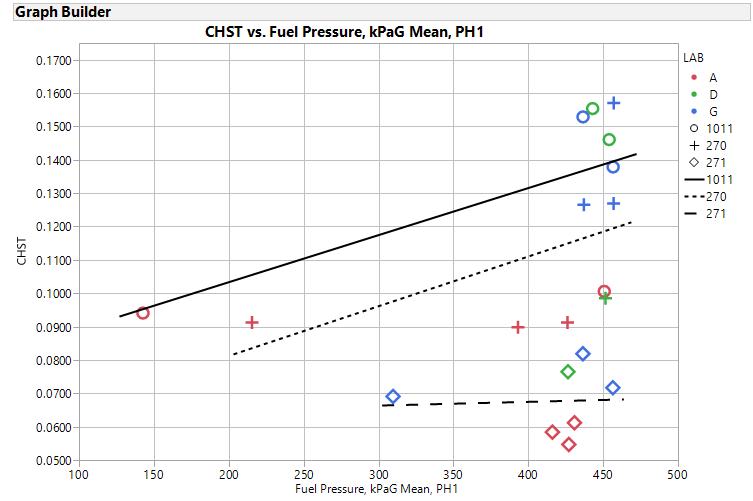 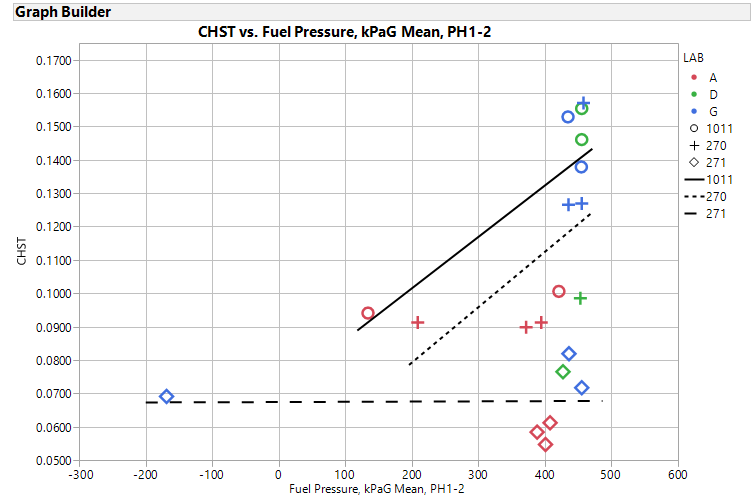 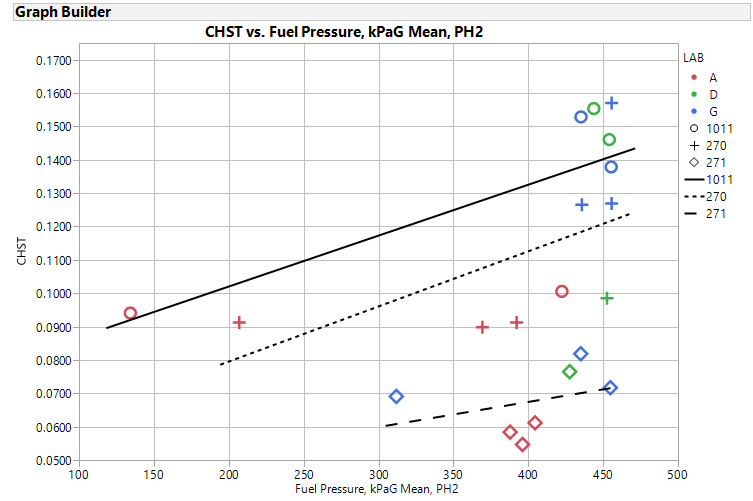 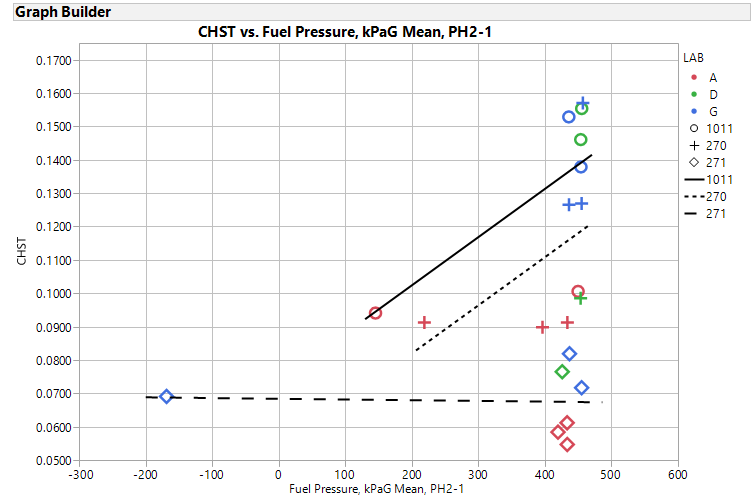 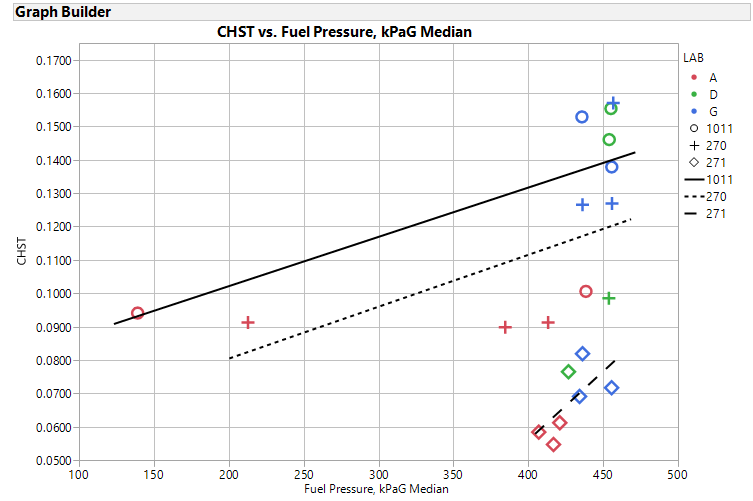 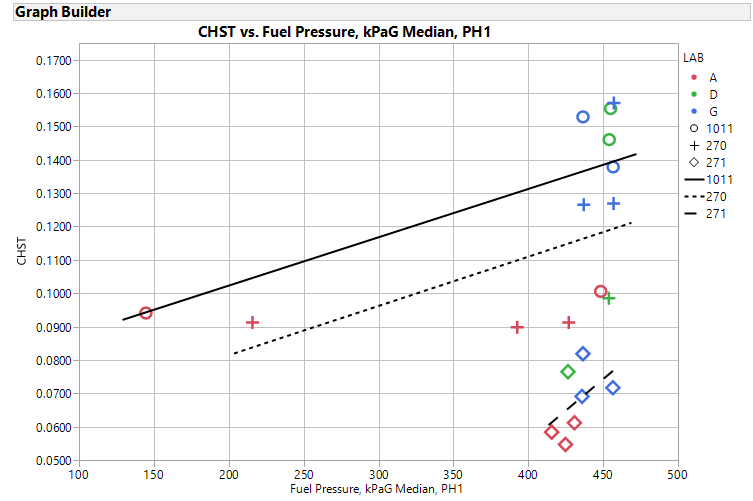 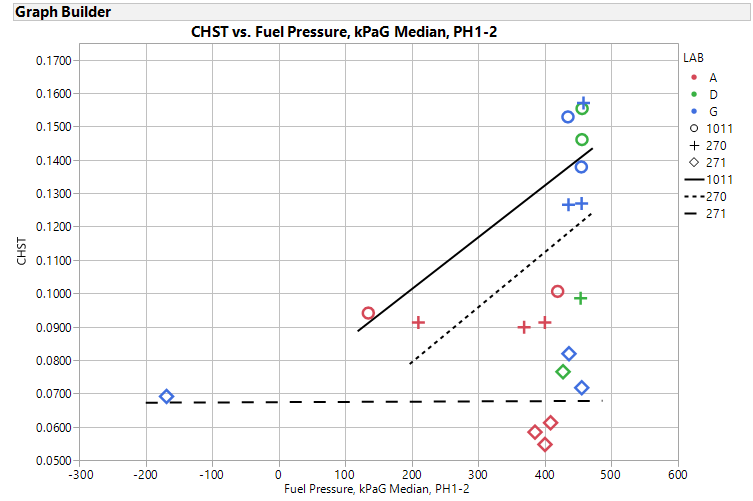 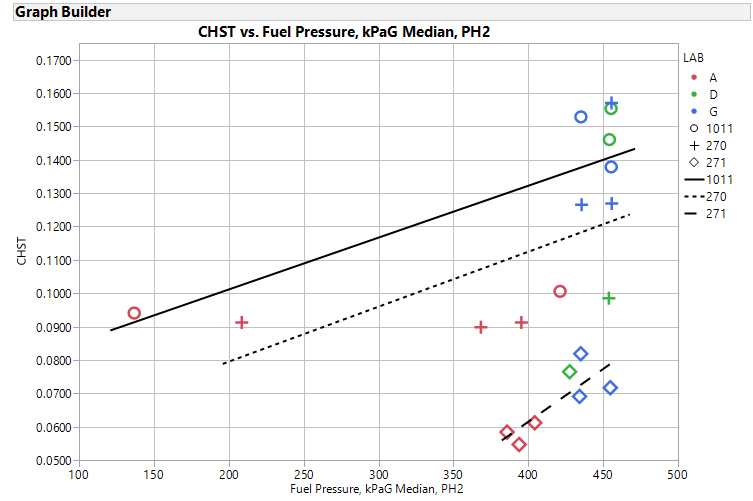 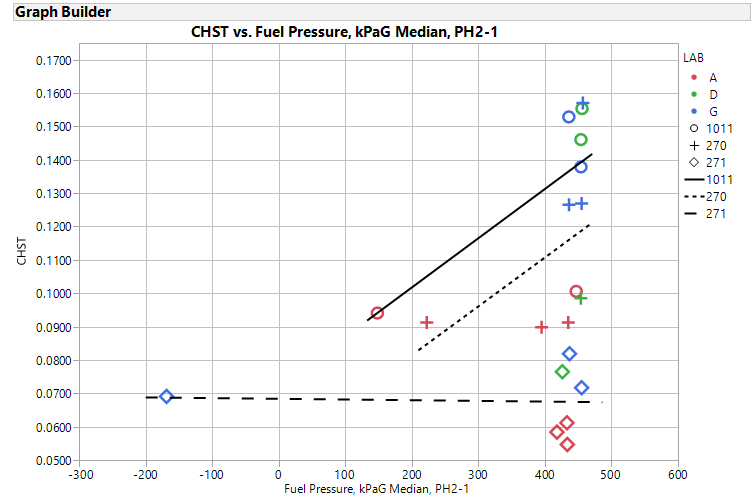 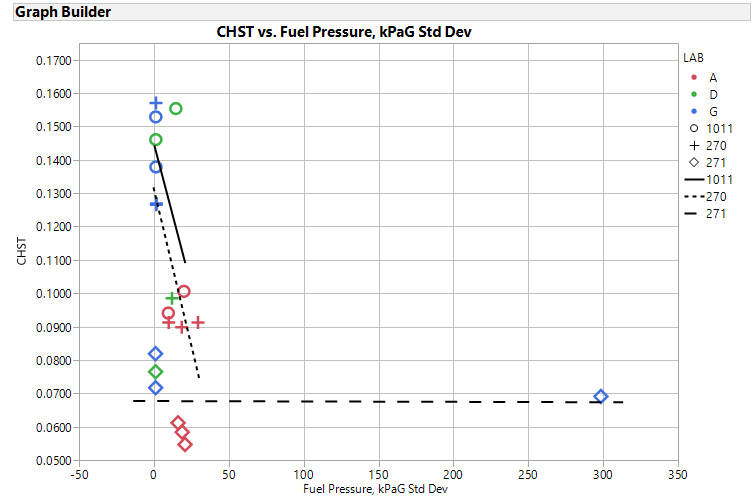 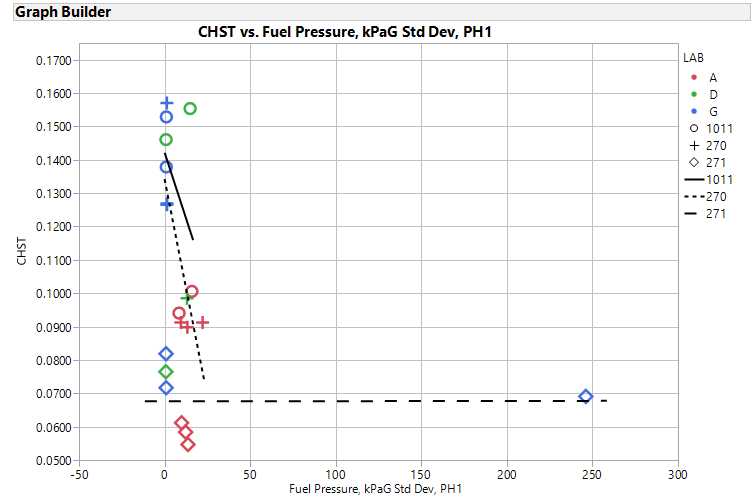 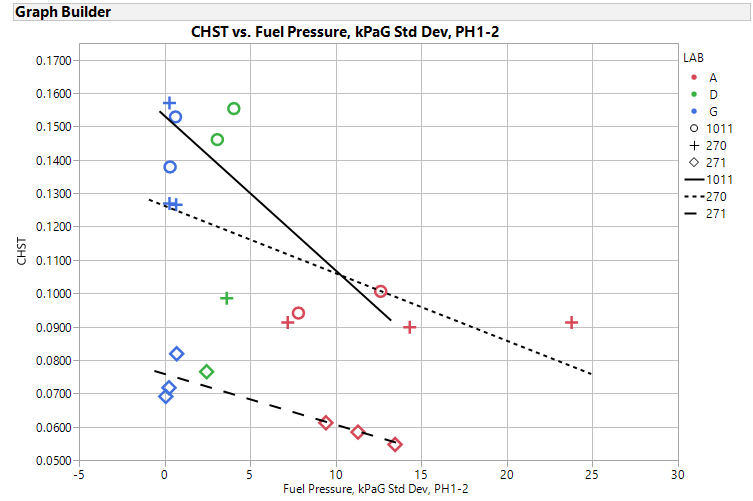 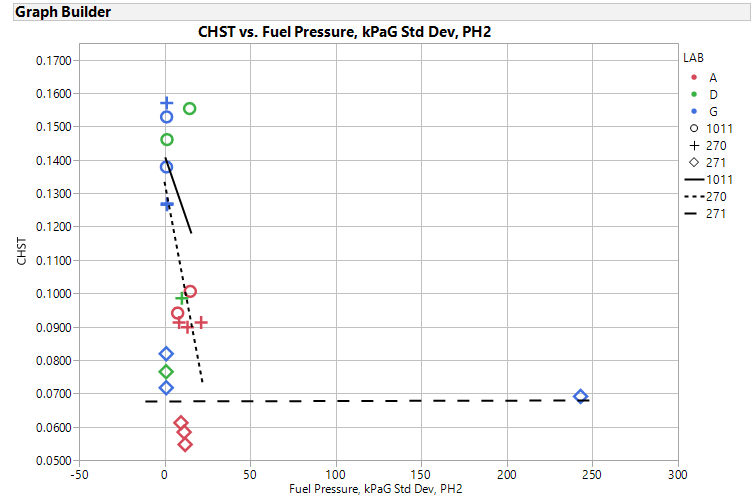 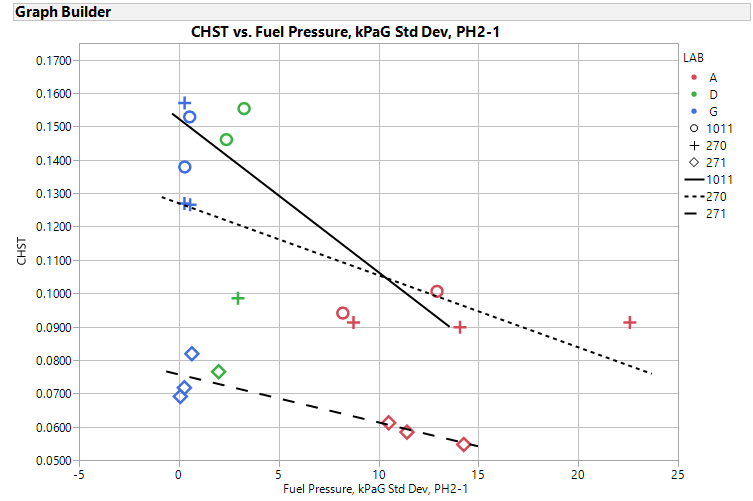 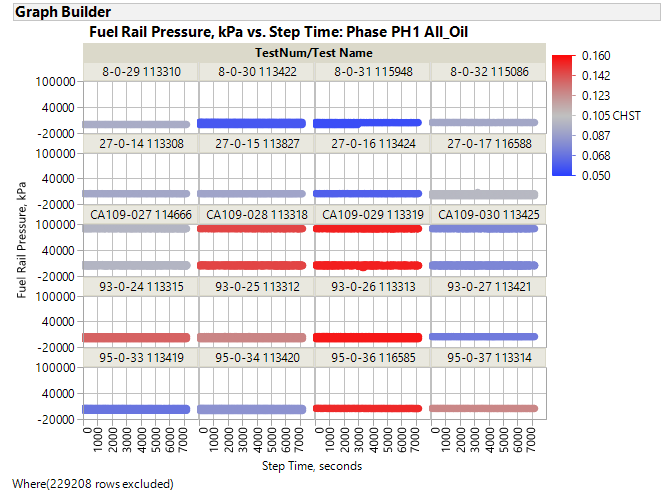 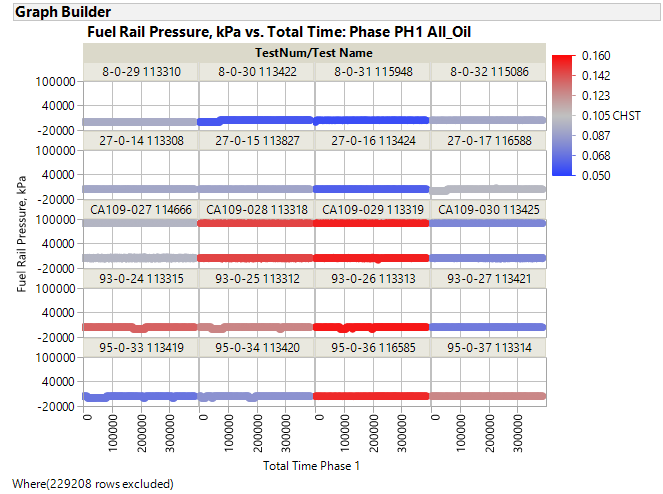 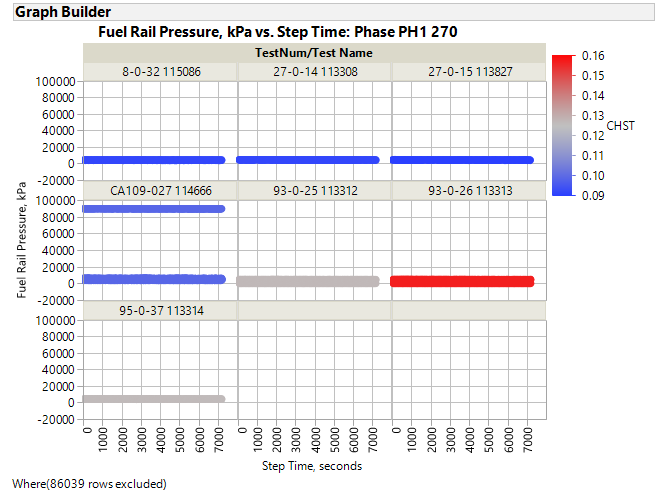 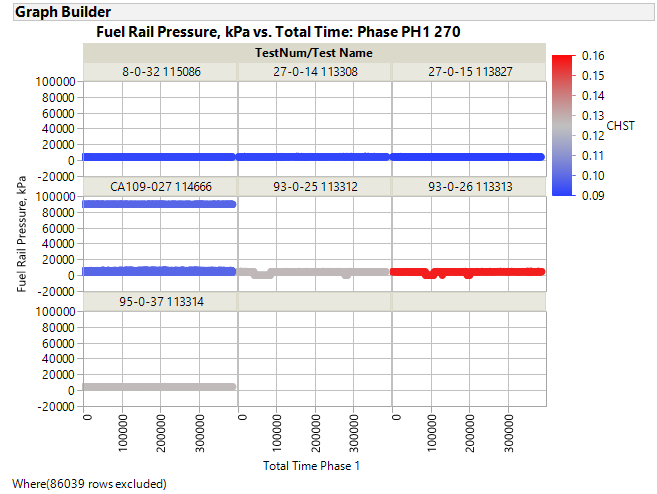 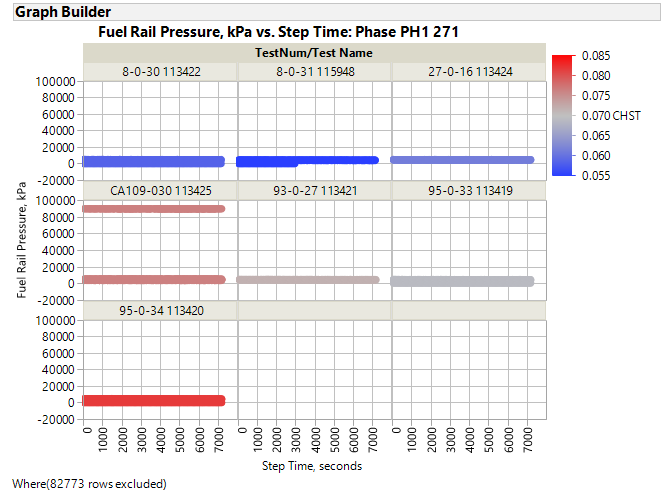 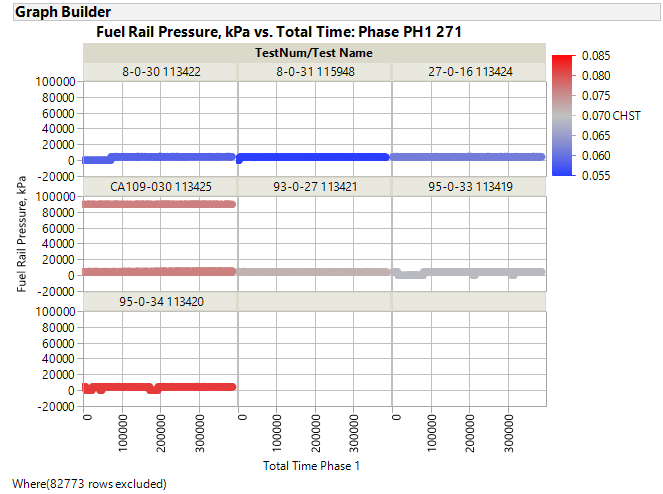 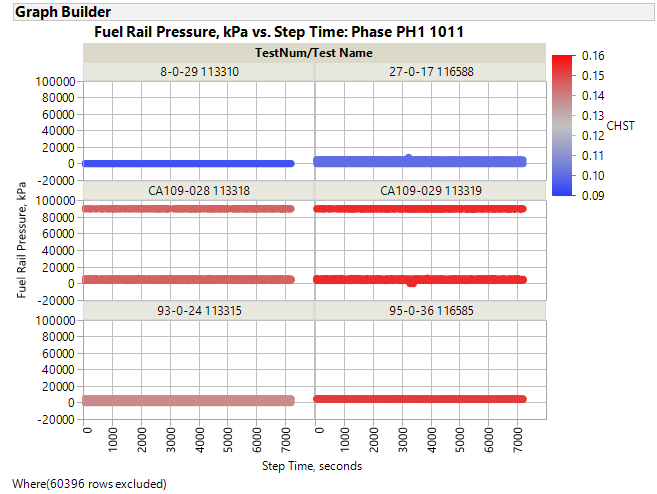 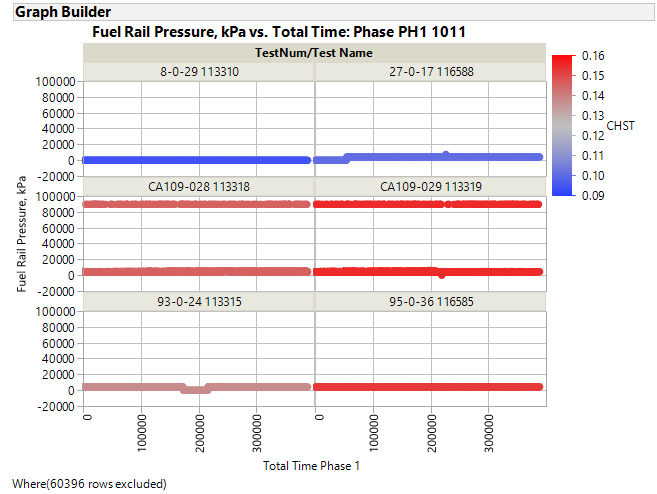 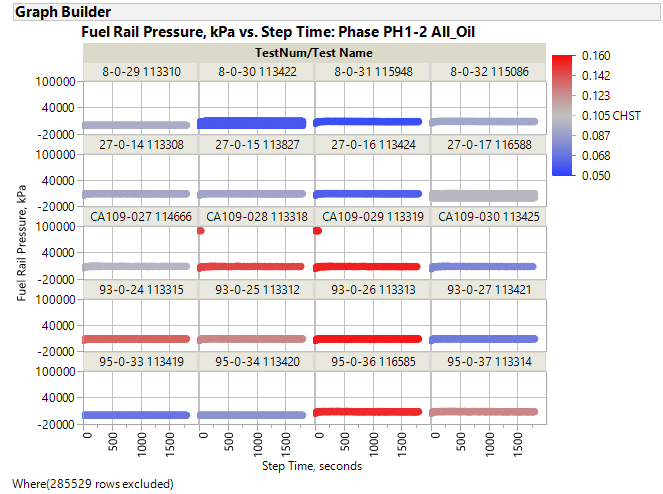 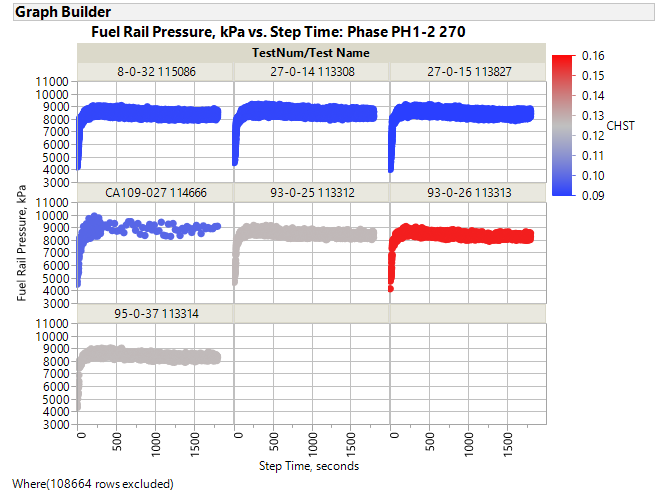 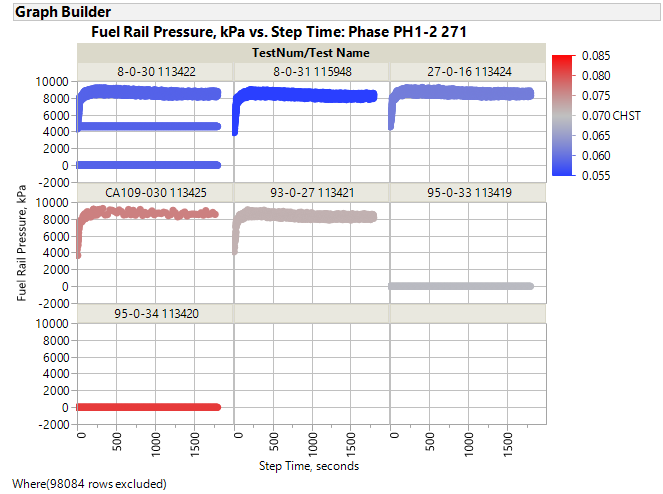 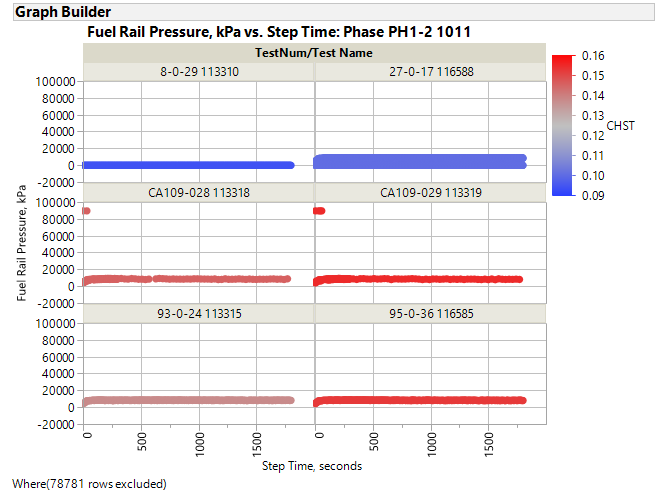 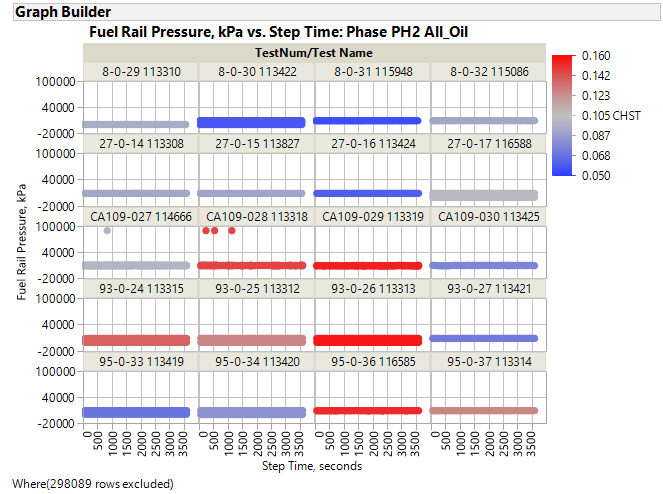 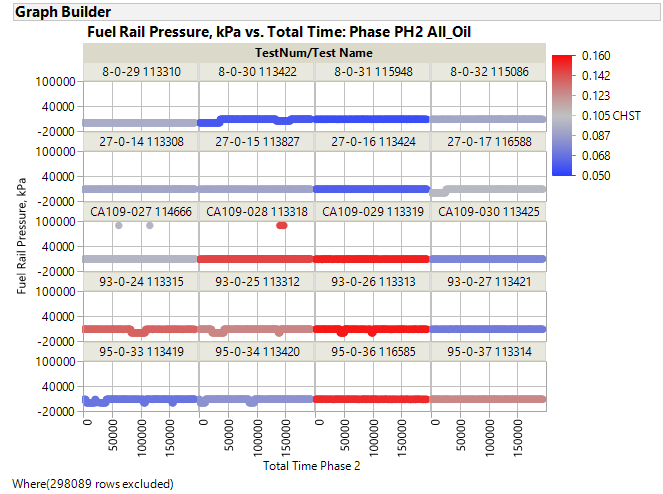 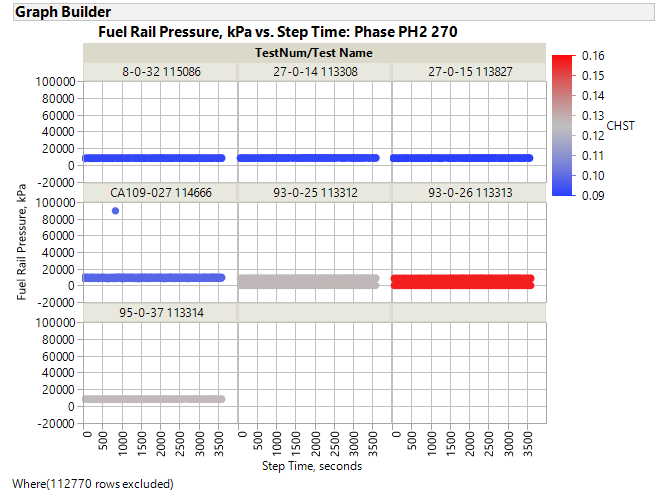 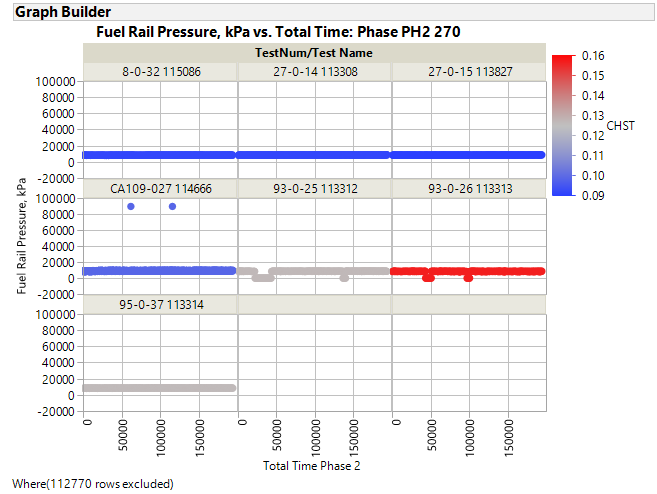 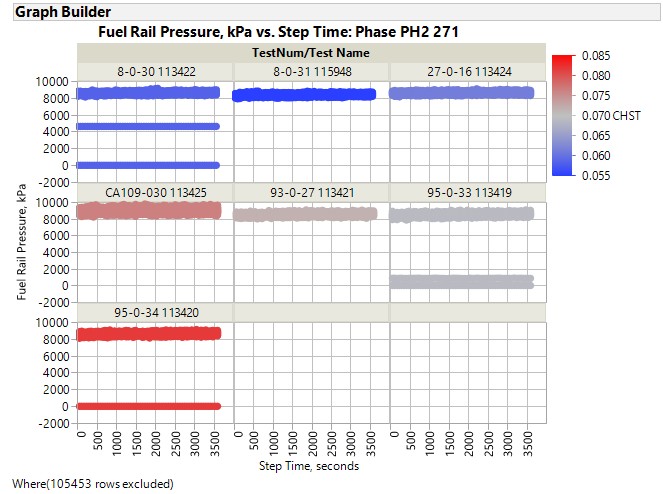 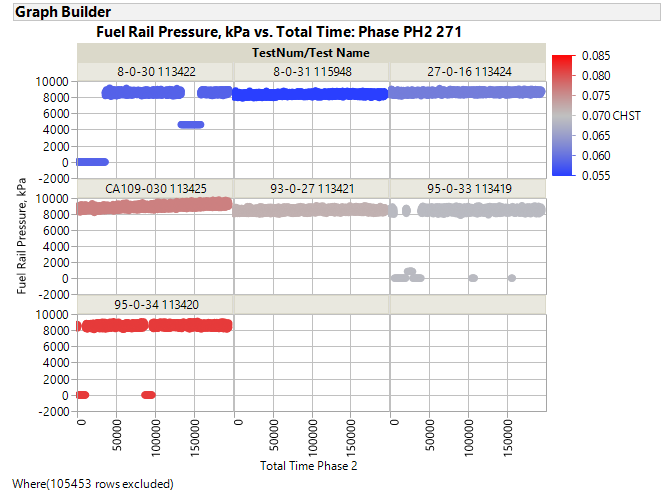 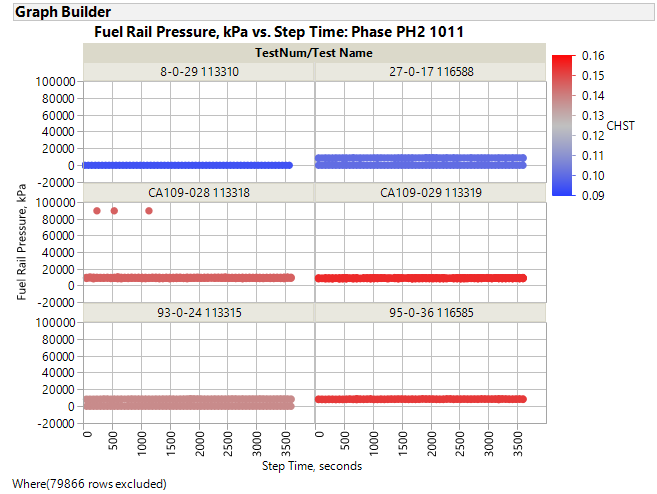 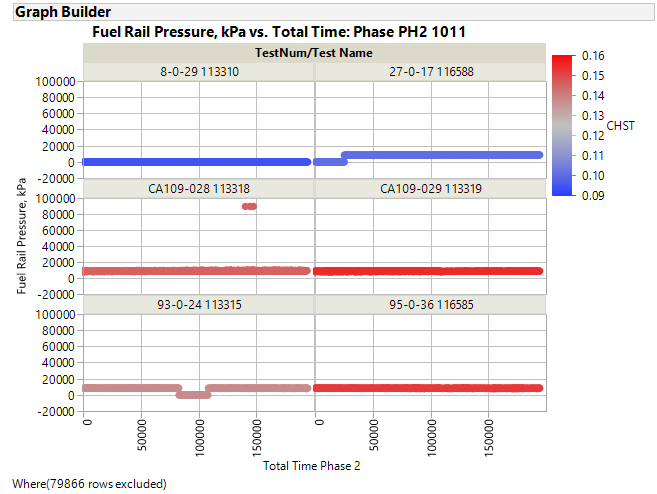 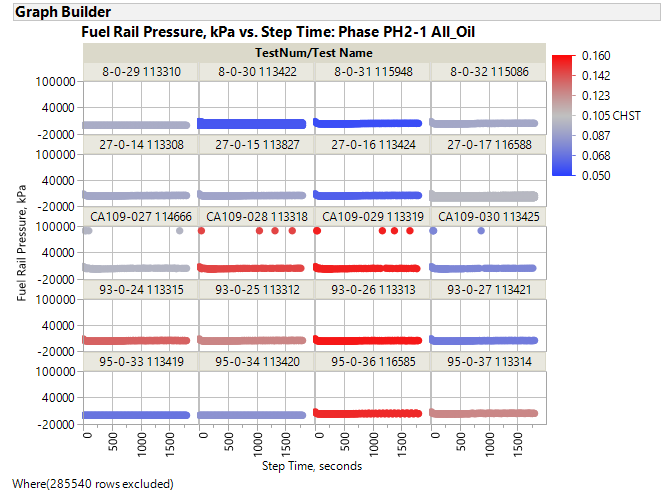 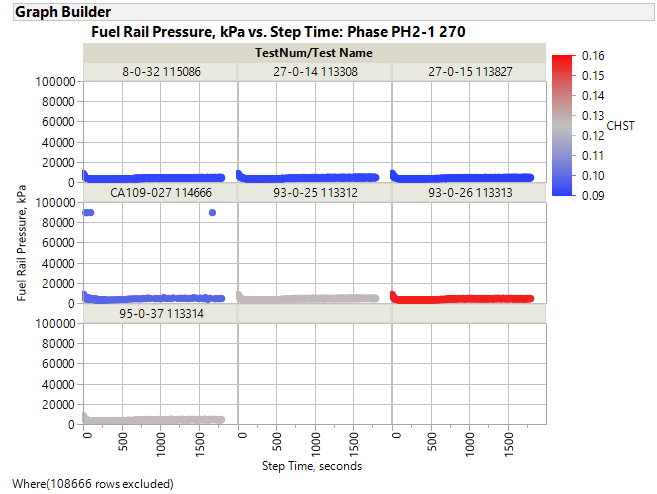 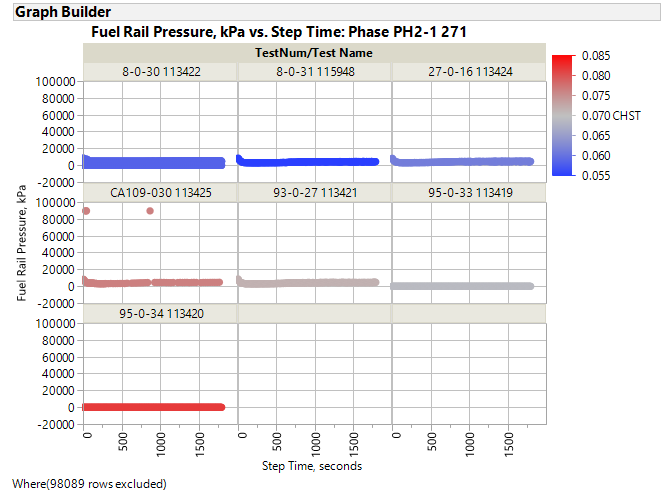 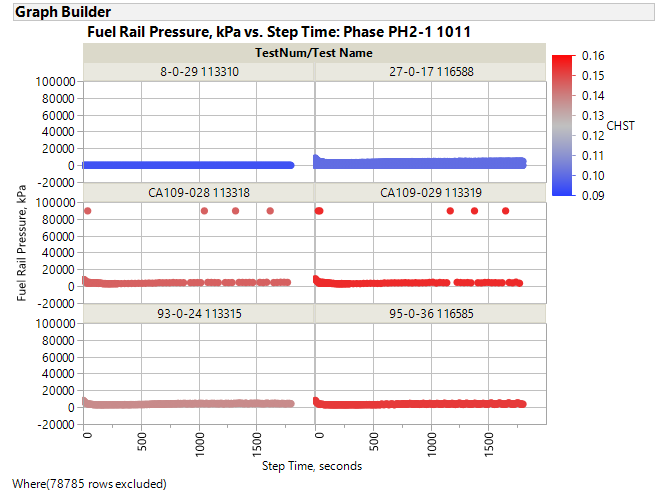 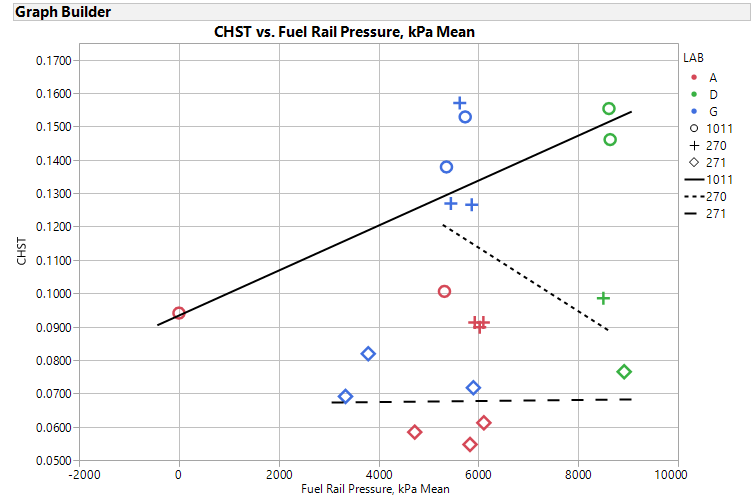 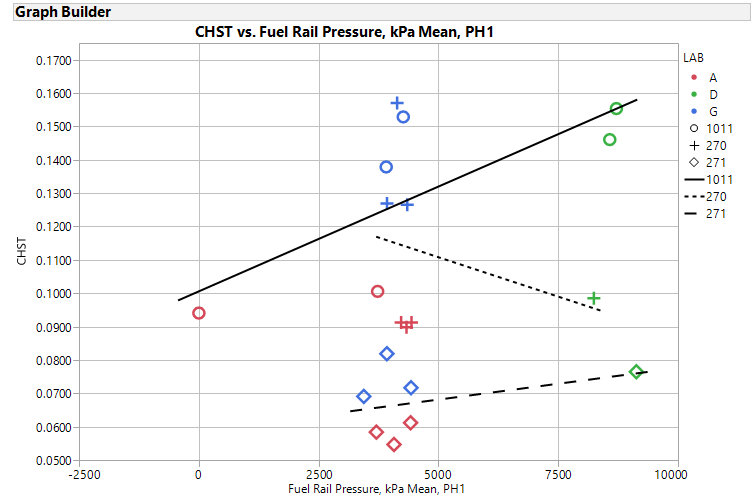 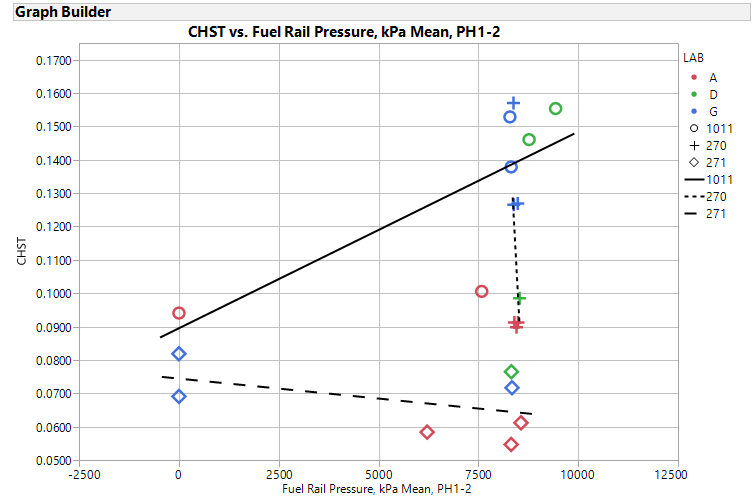 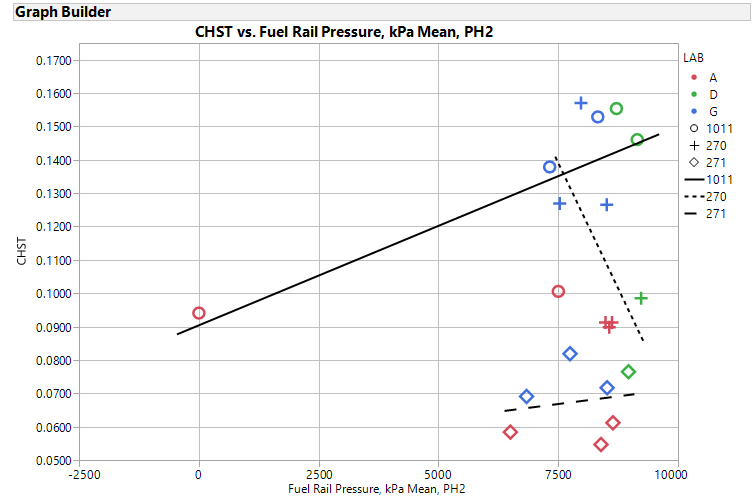 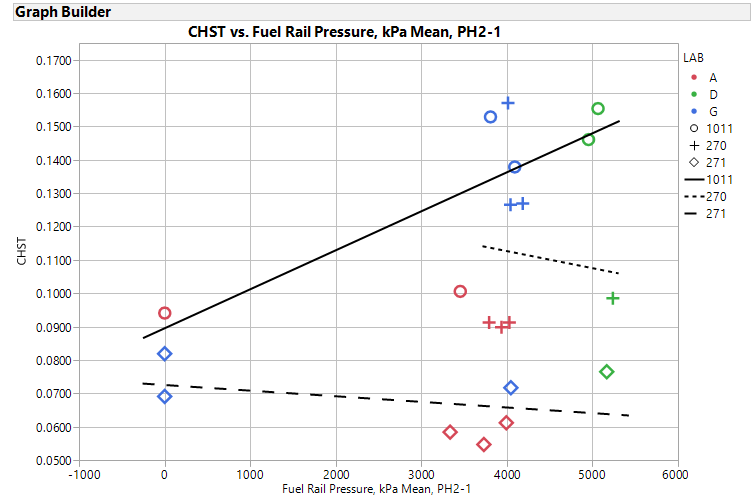 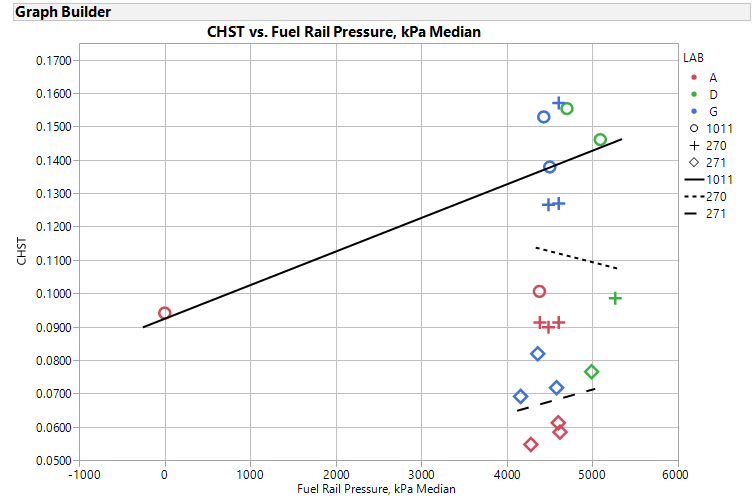 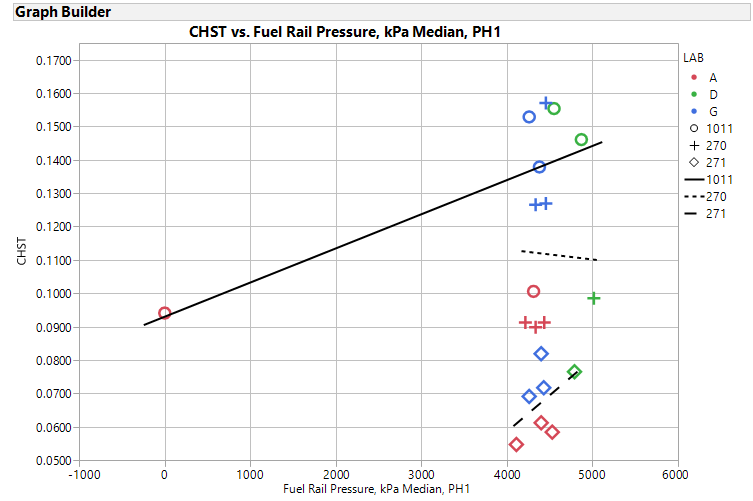 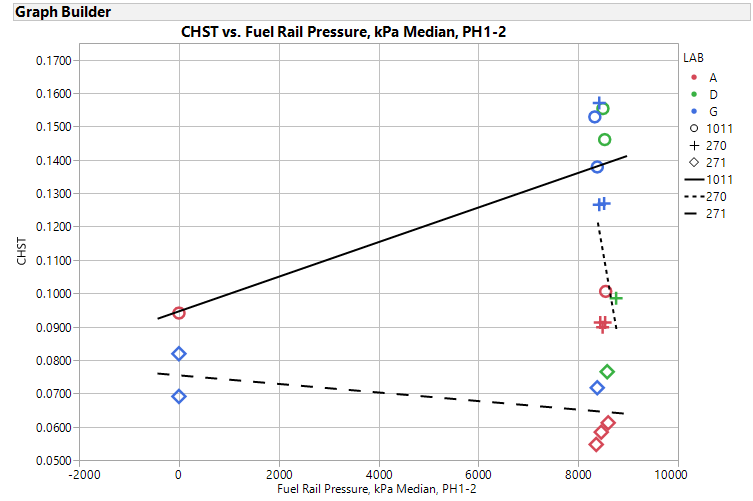 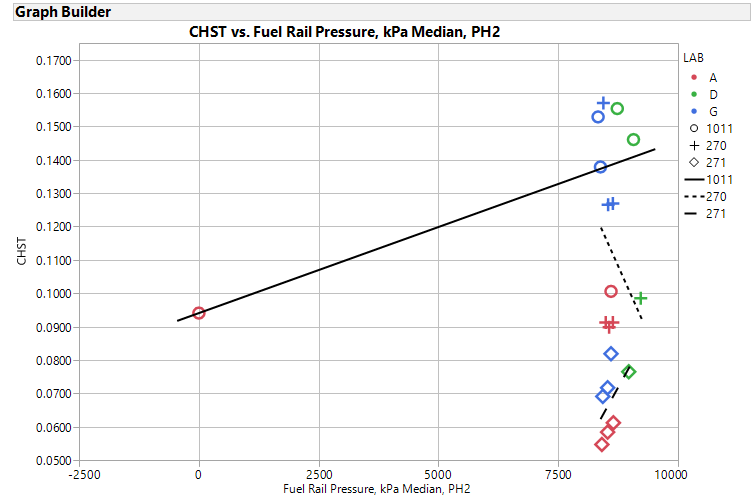 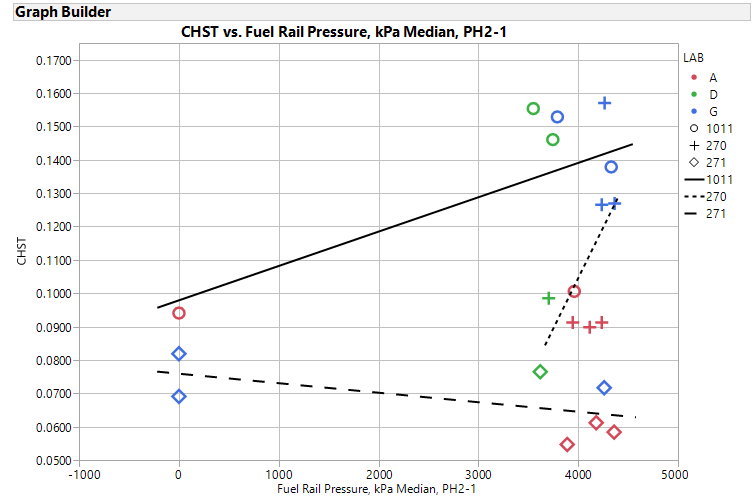 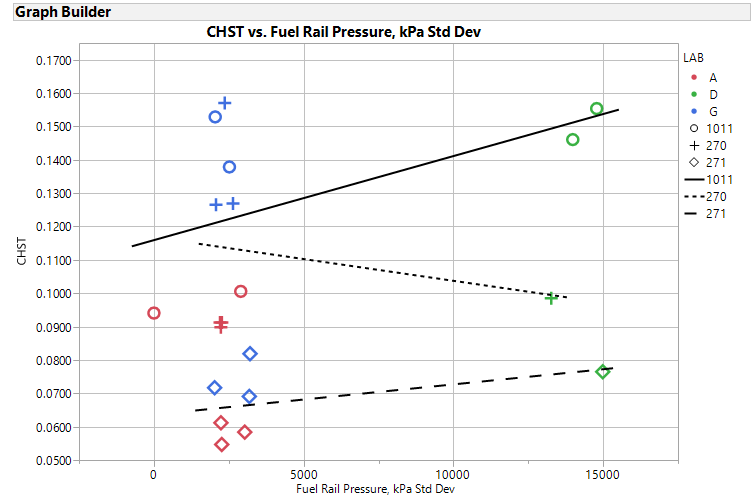 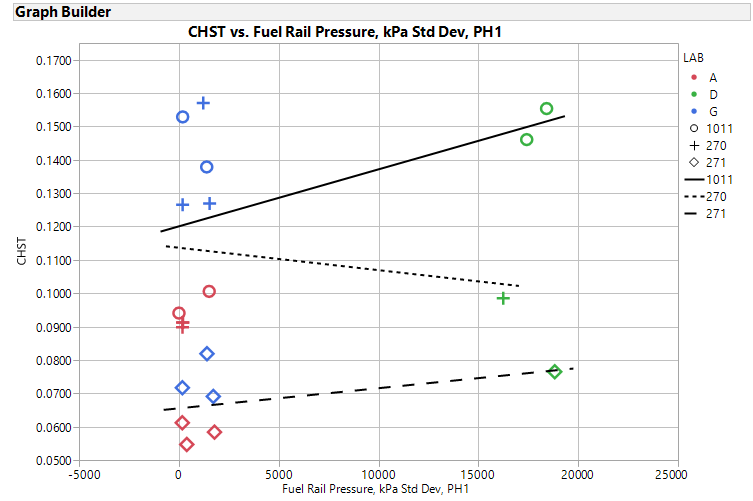 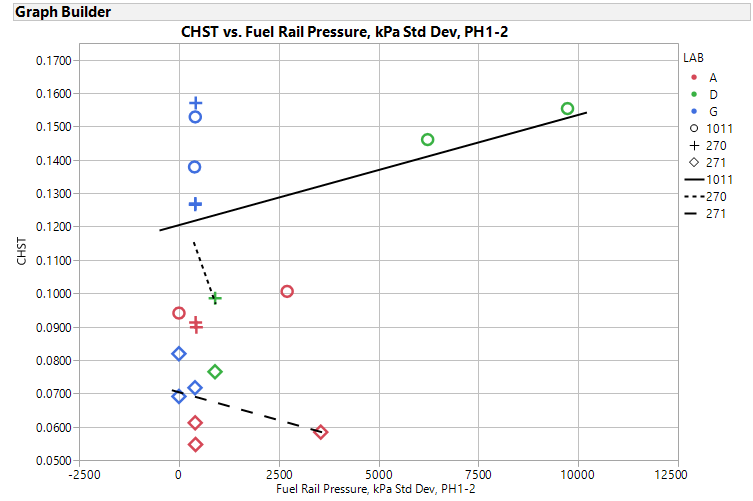 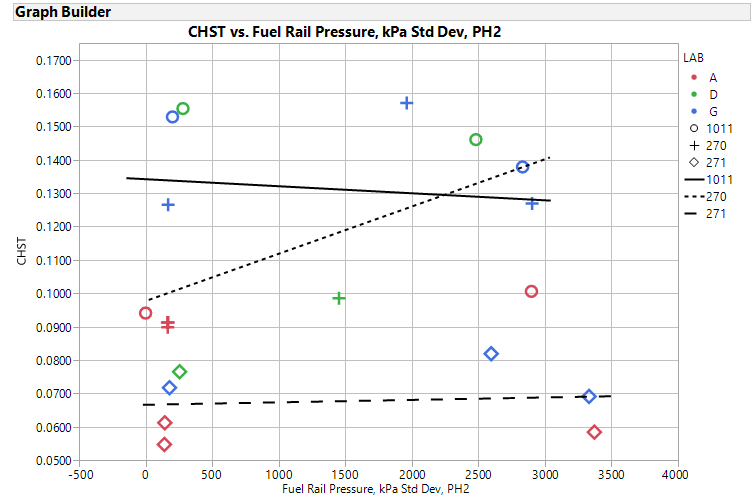 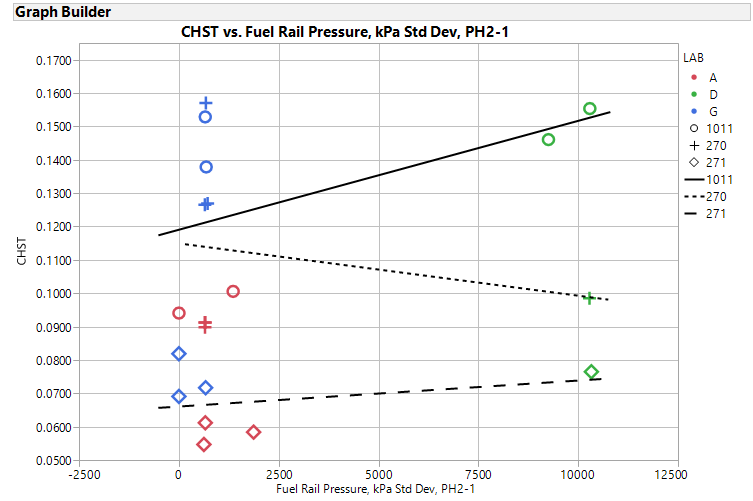 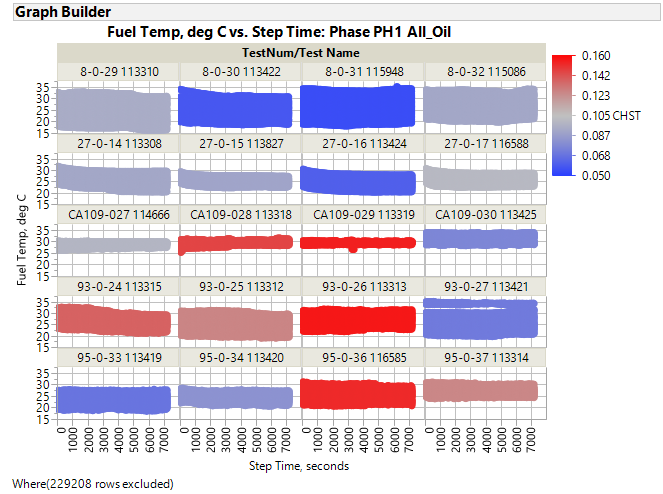 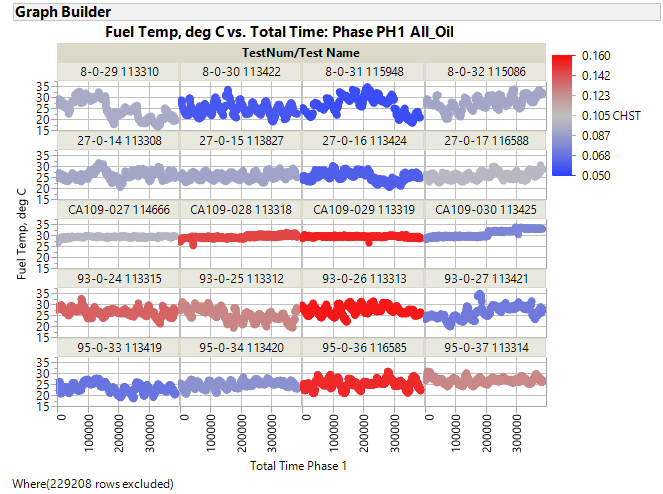 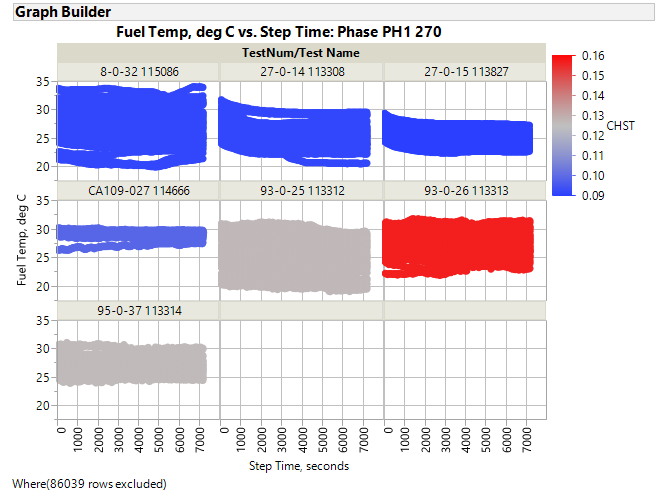 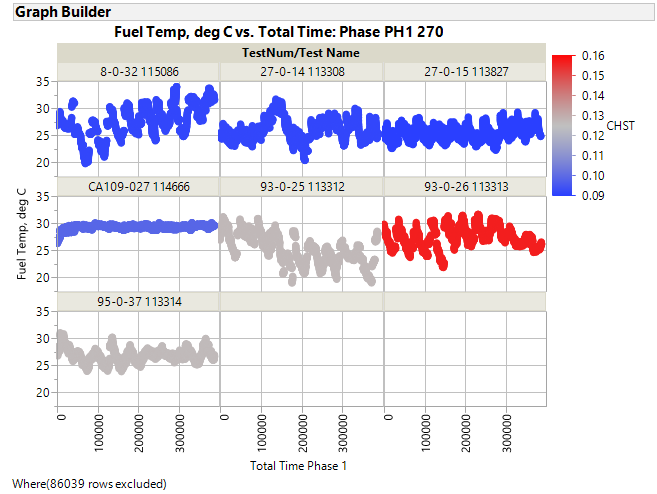 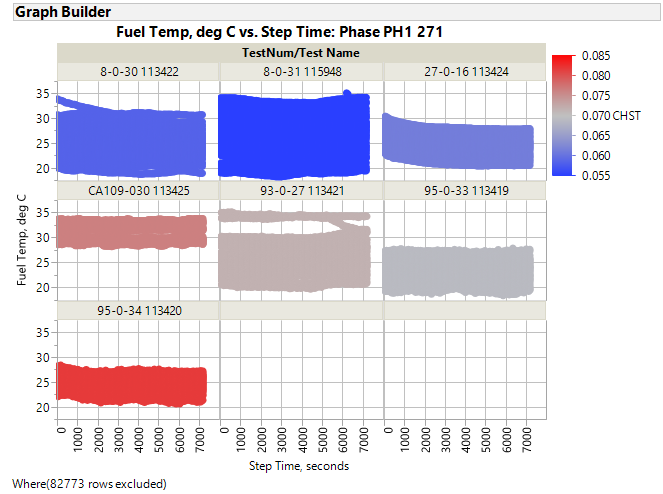 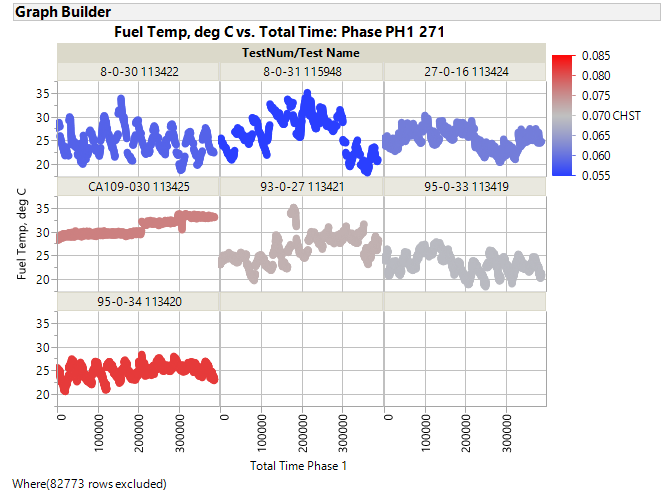 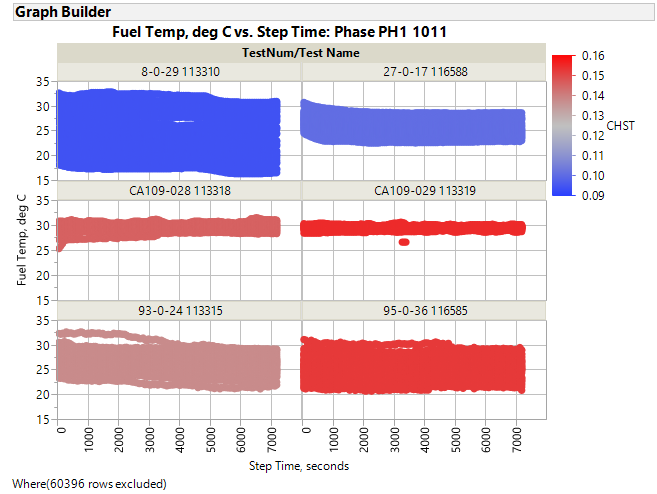 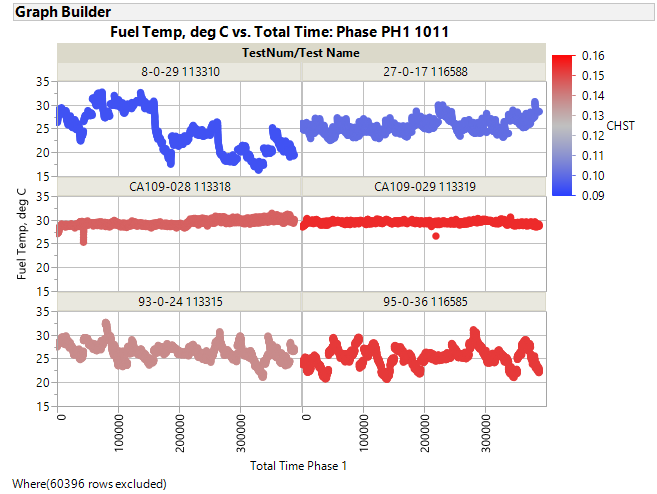 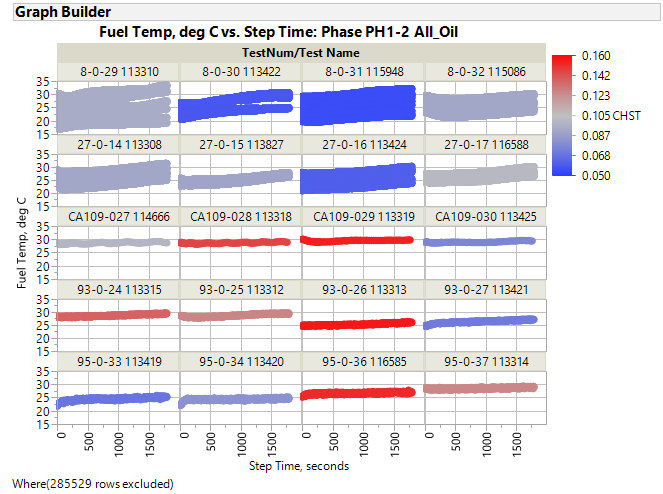 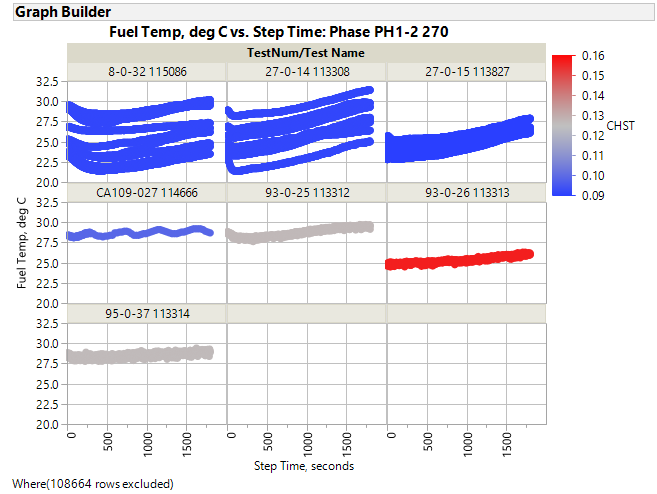 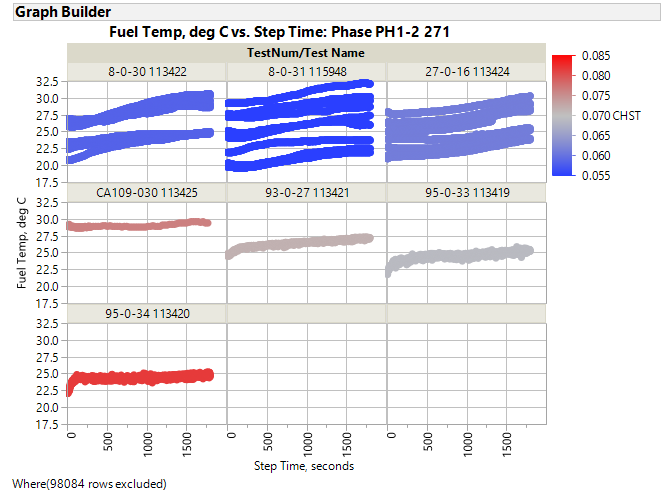 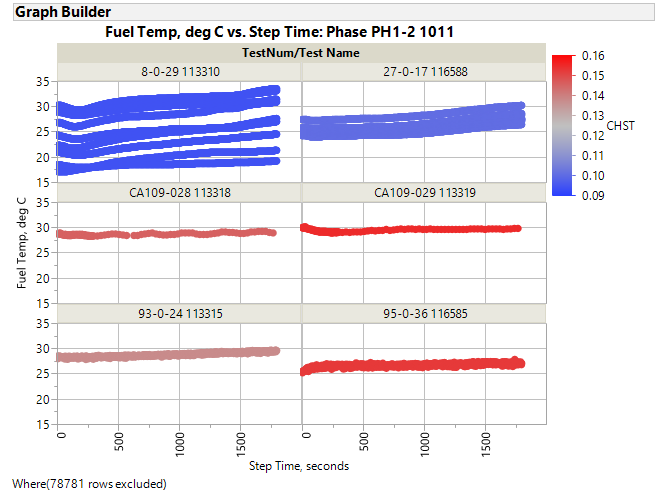 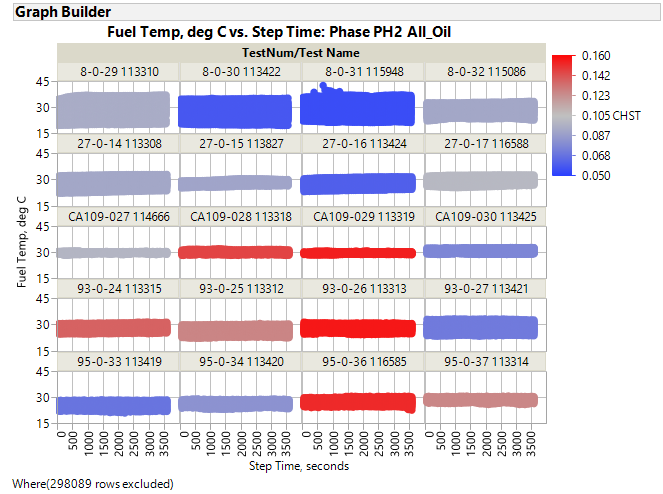 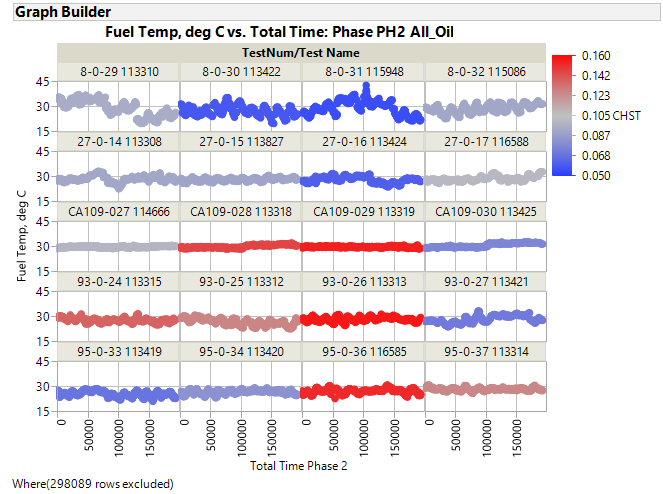 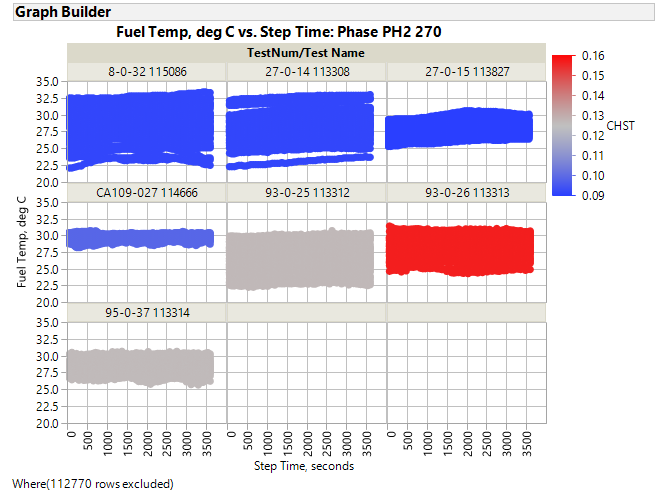 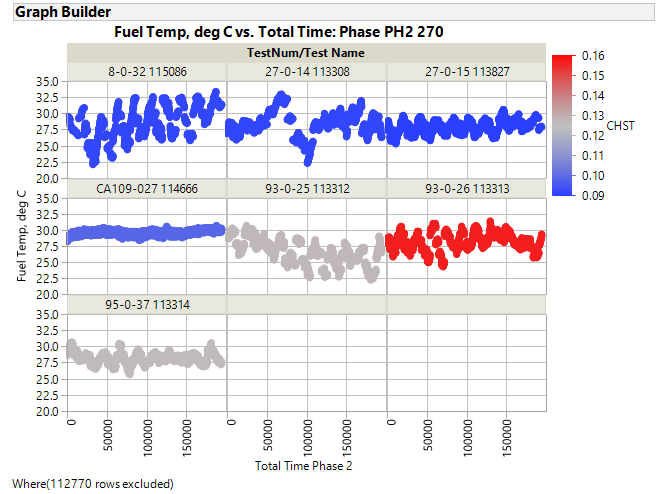 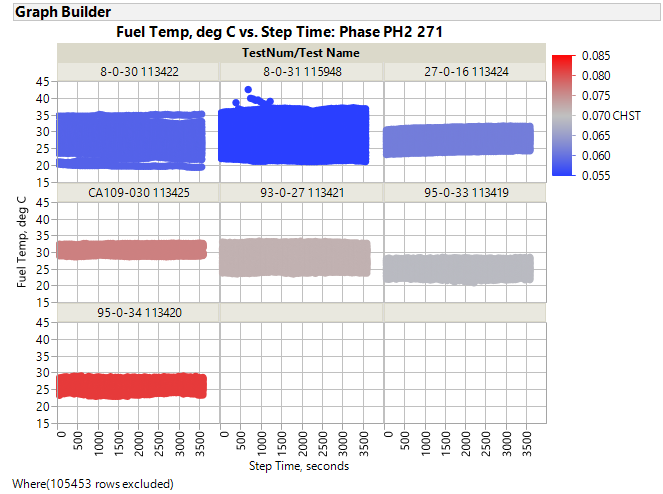 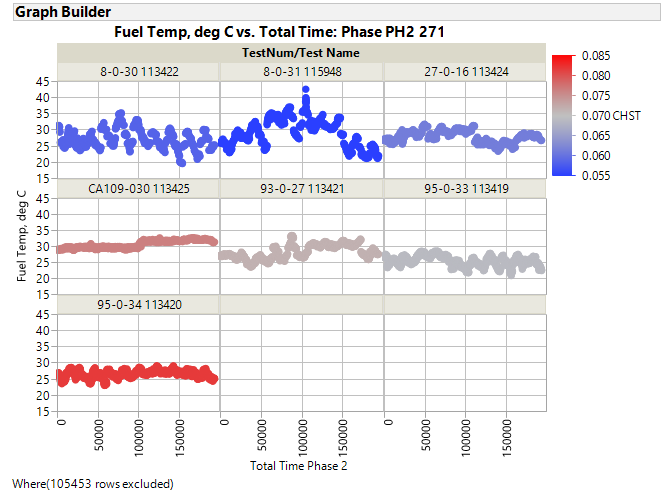 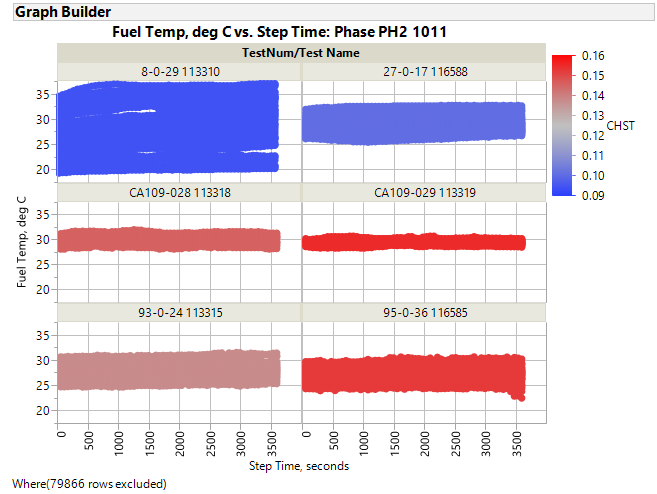 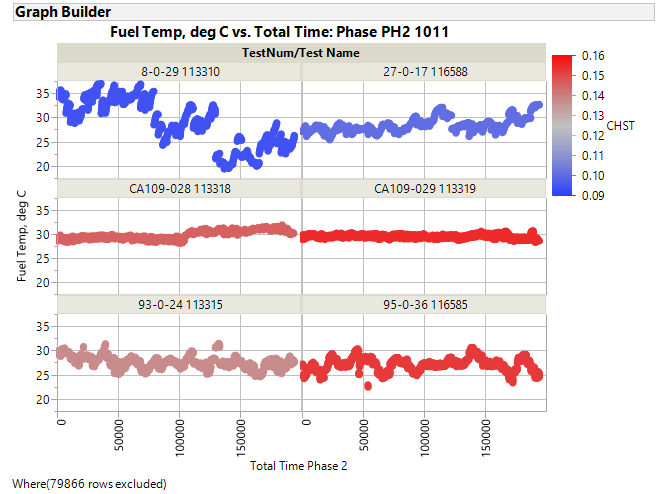 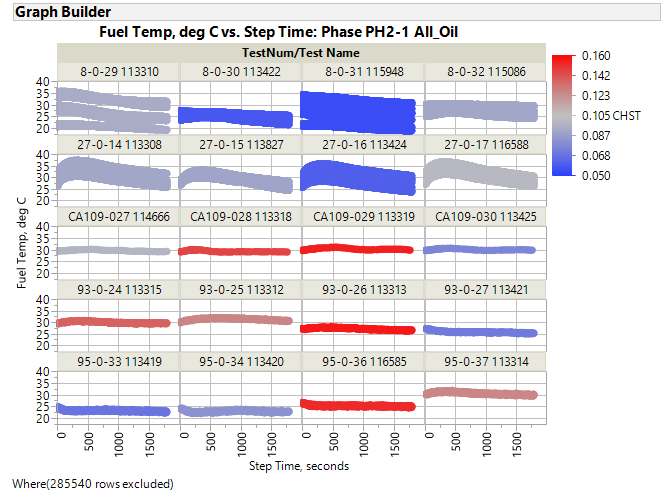 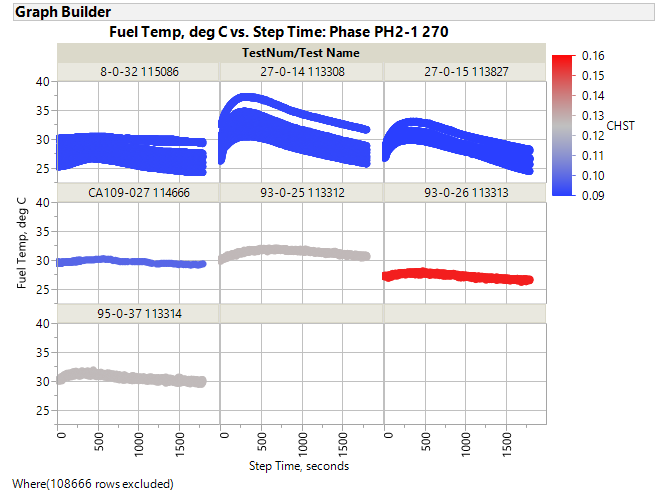 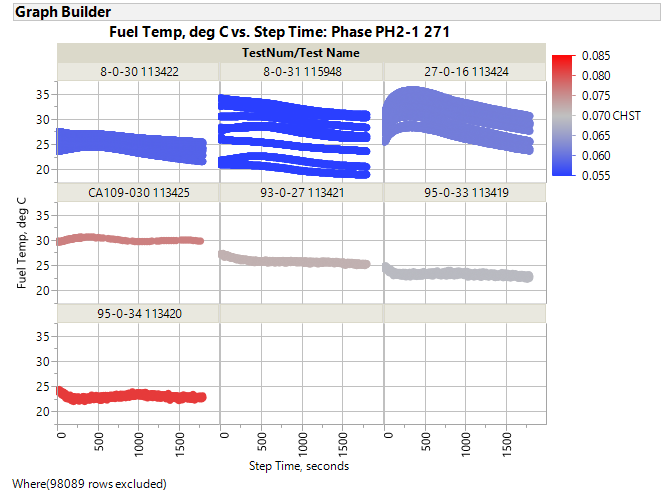 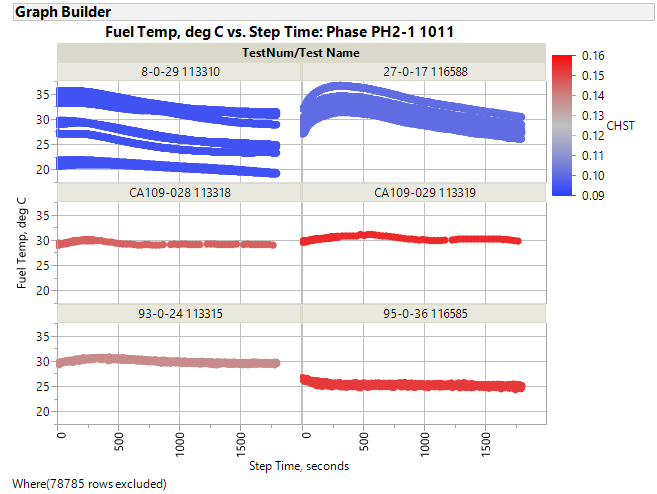 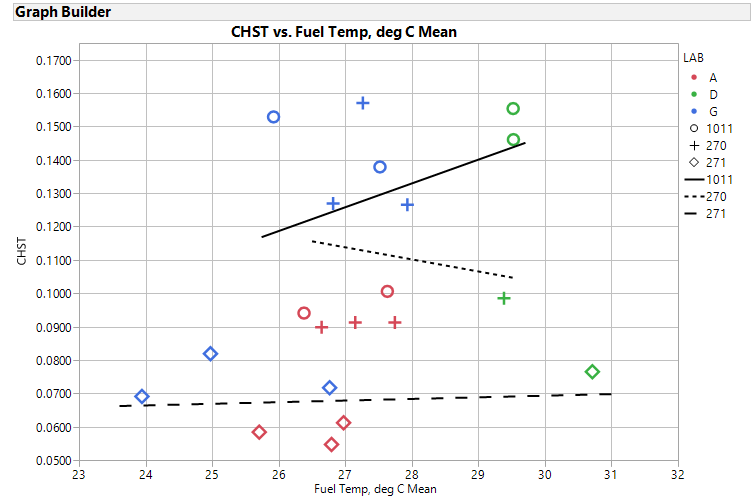 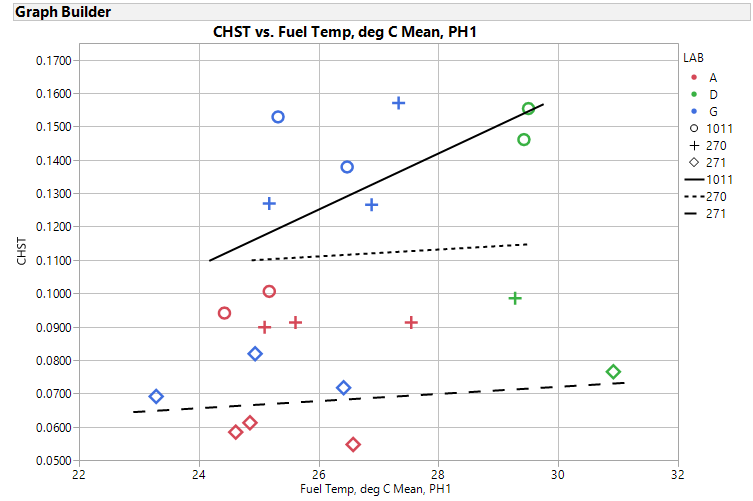 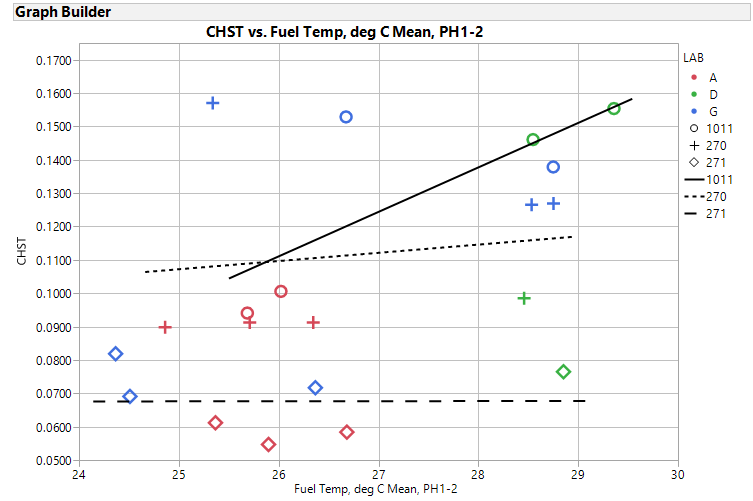 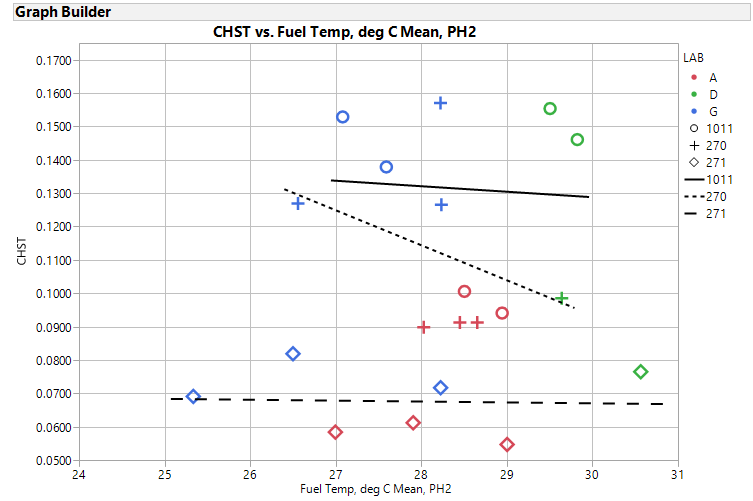 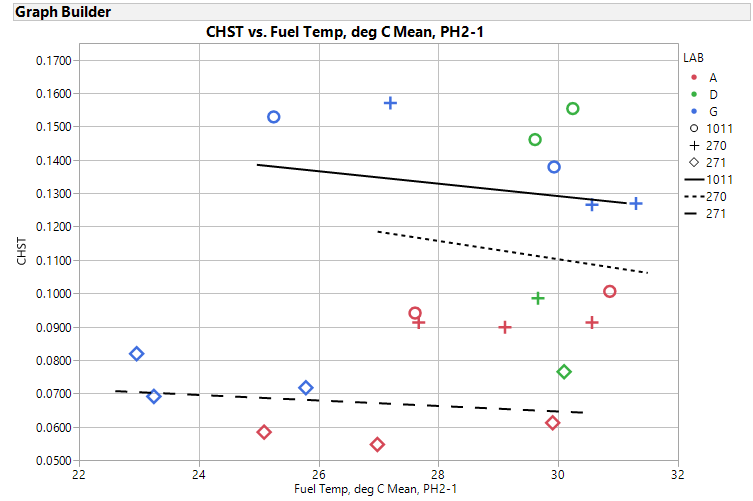 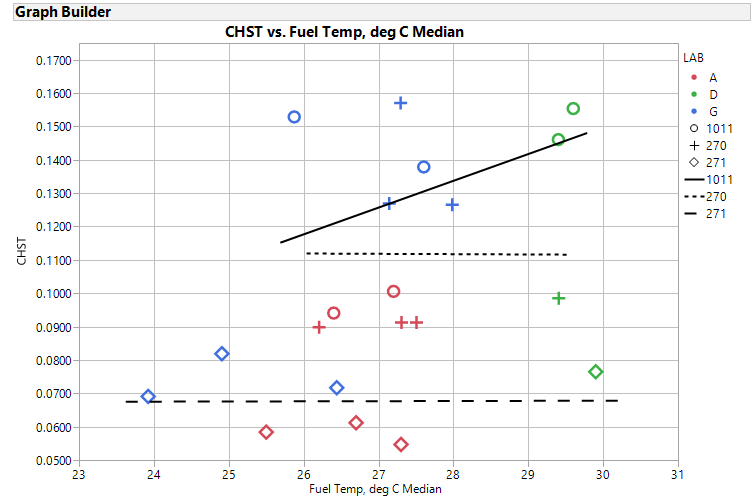 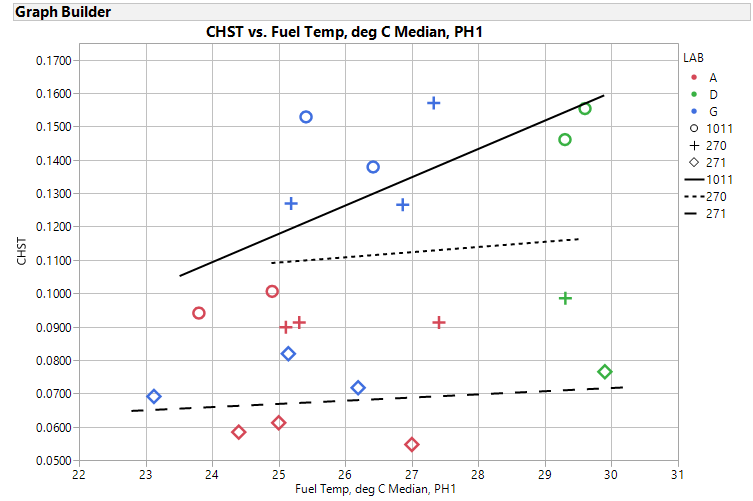 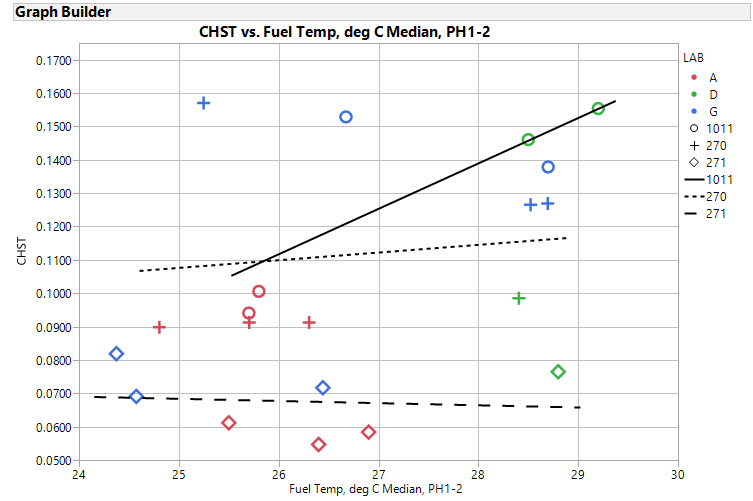 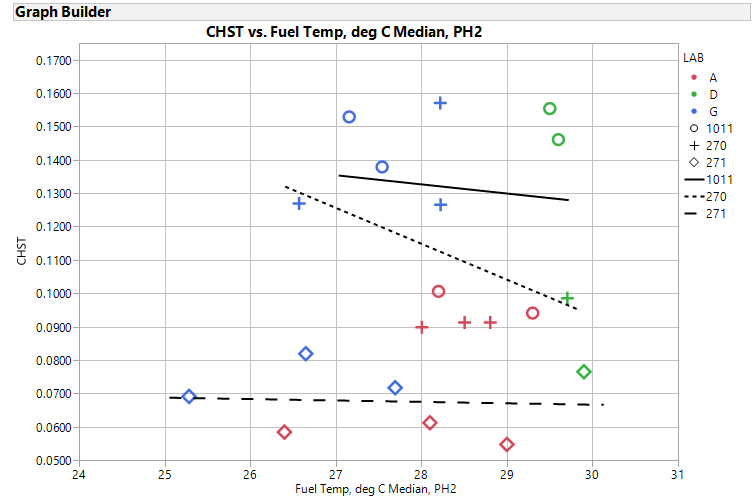 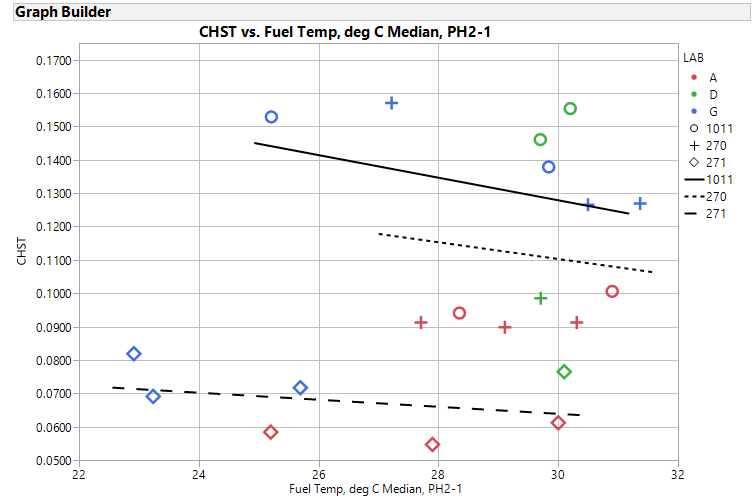 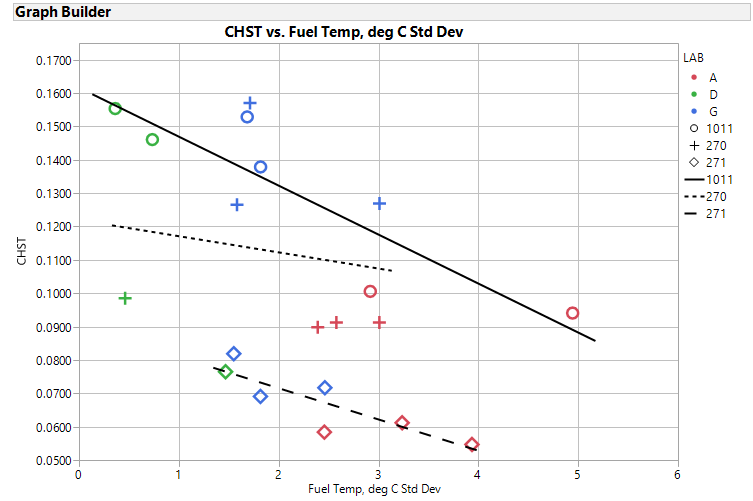 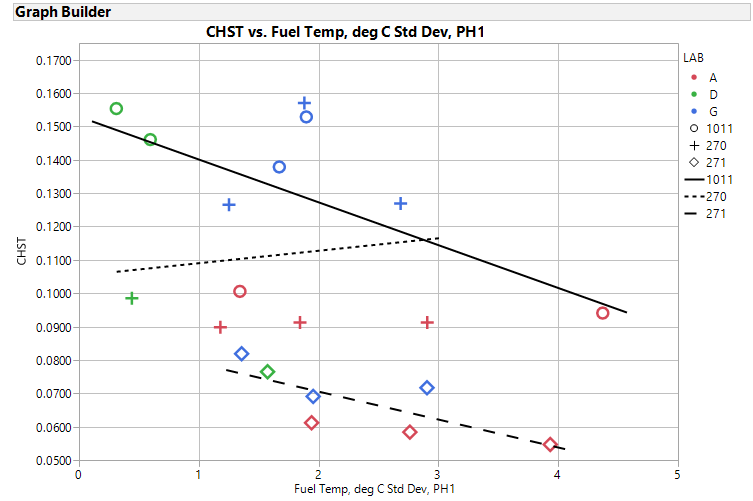 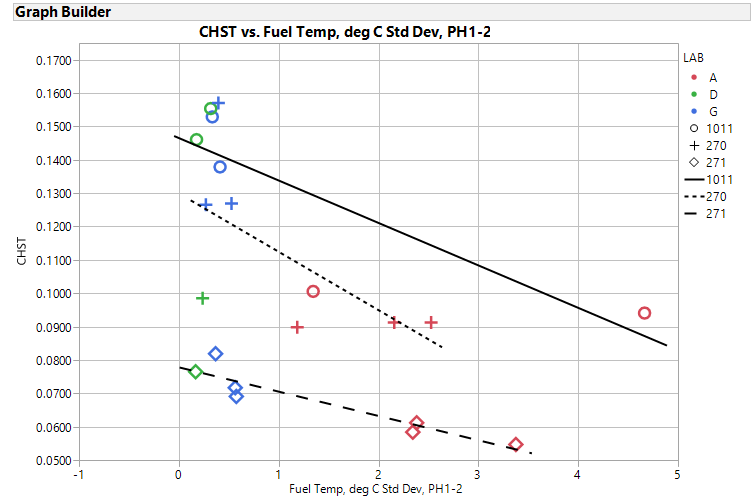 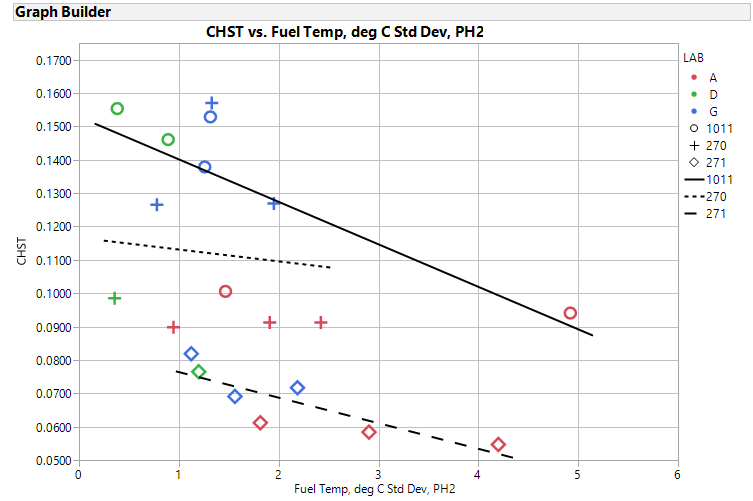 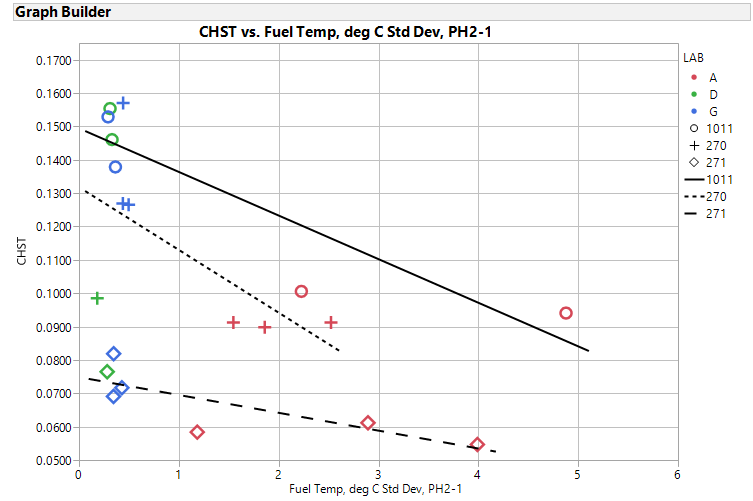 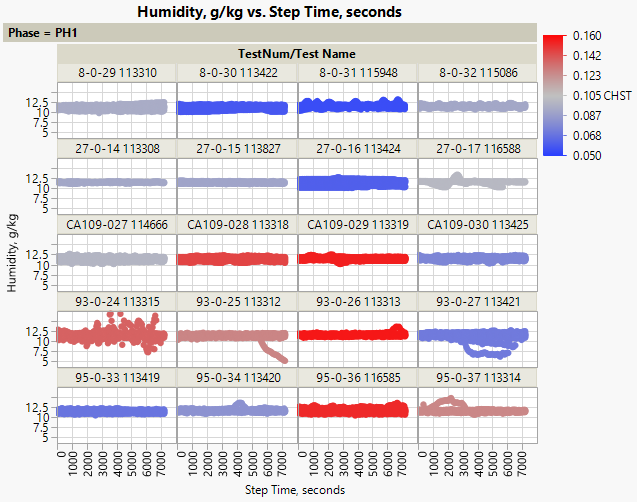 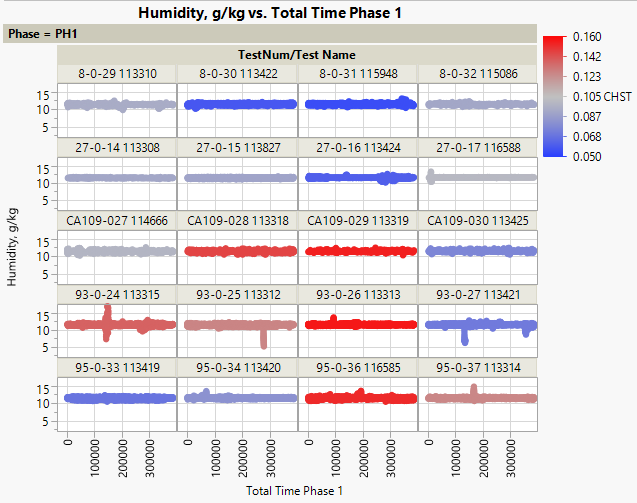 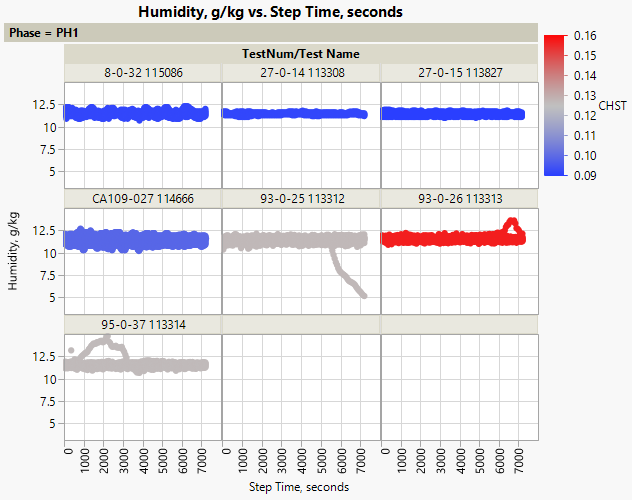 Oil 270
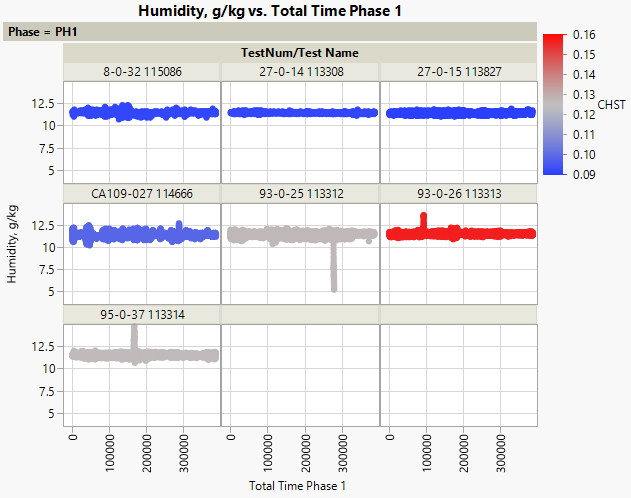 Oil 270
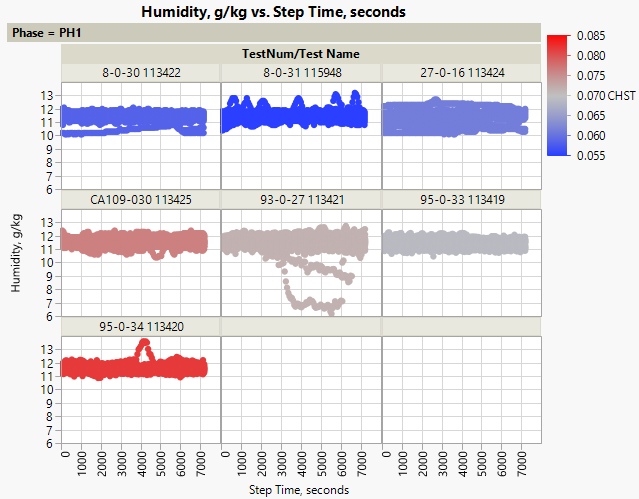 Oil 271
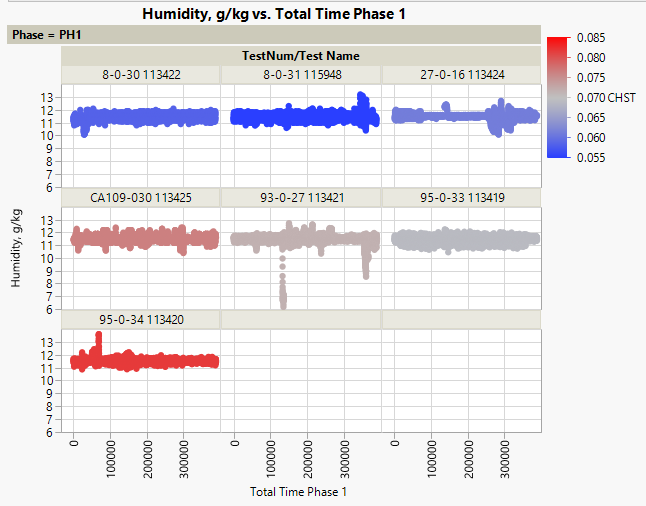 Oil 271
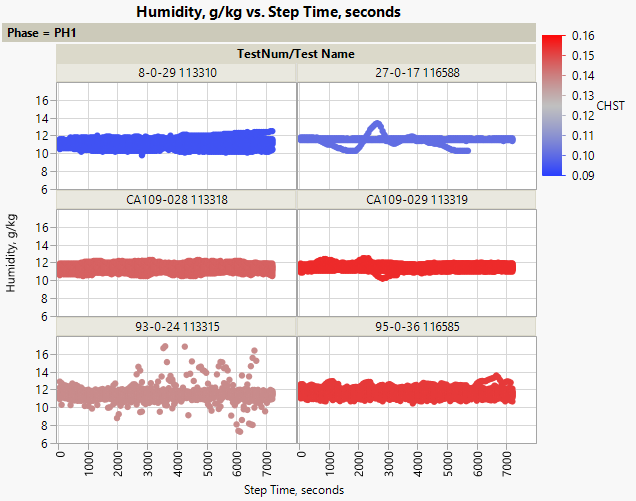 Oil 1011
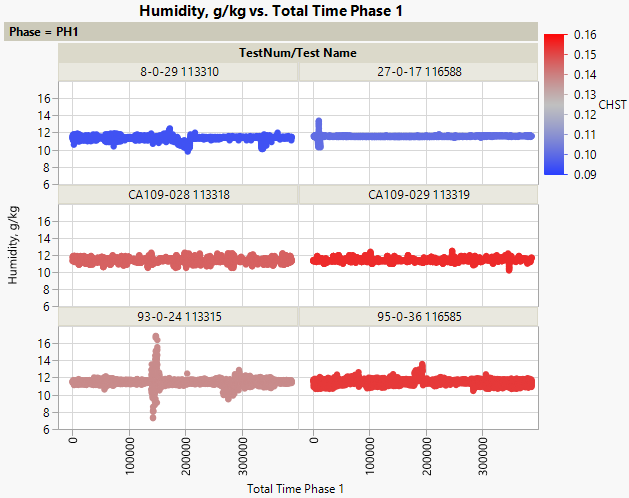 Oil 1011
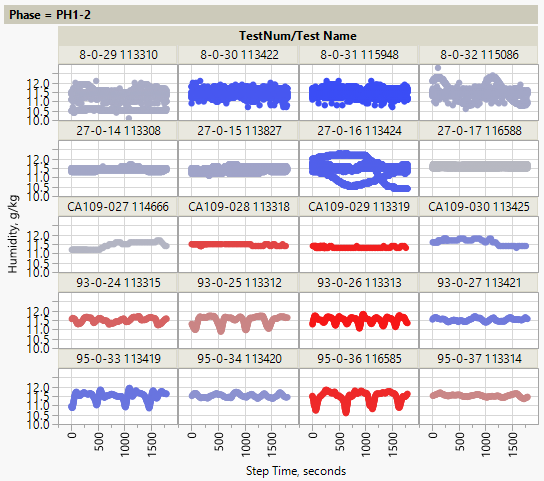 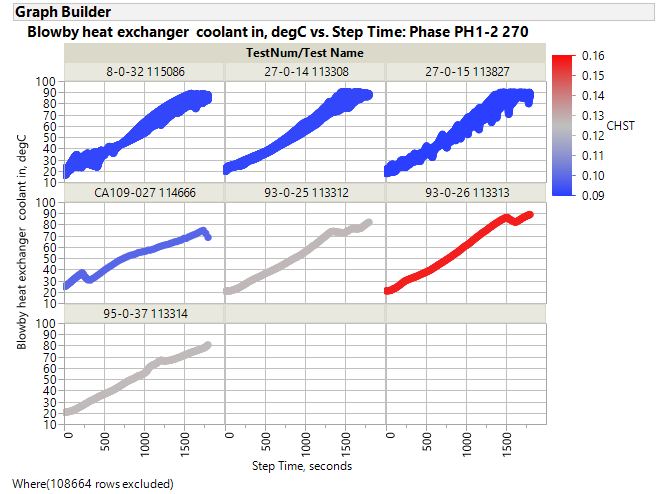 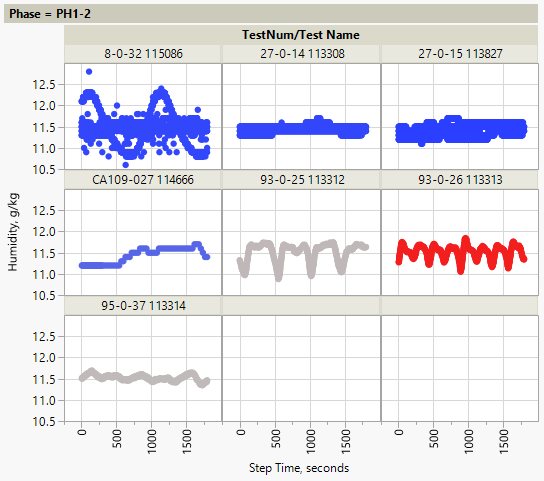 Oil 270
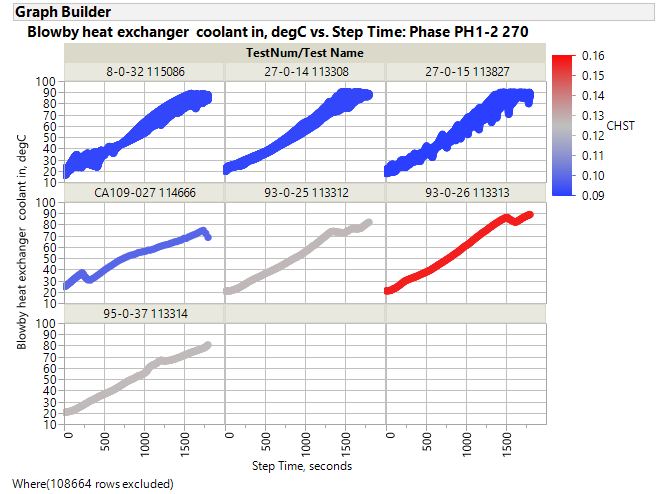 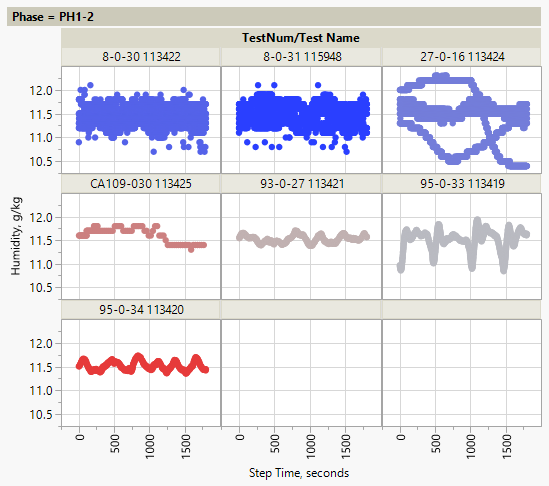 Oil 271
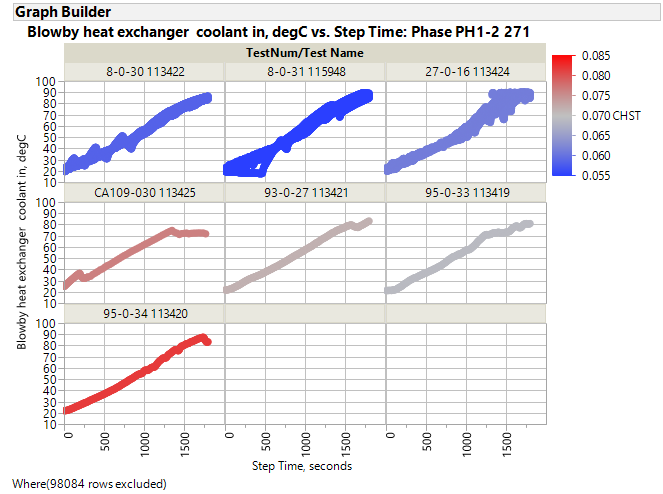 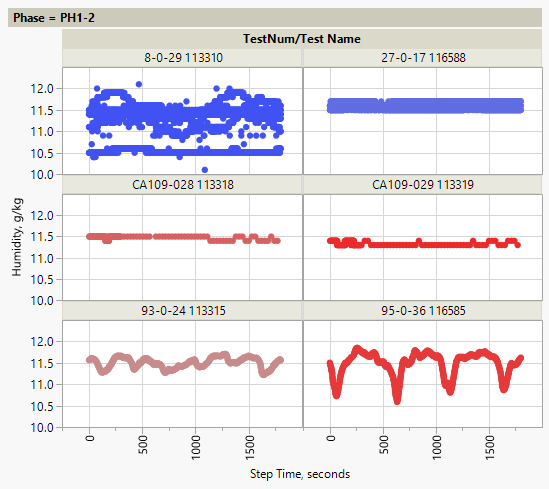 Oil 1011
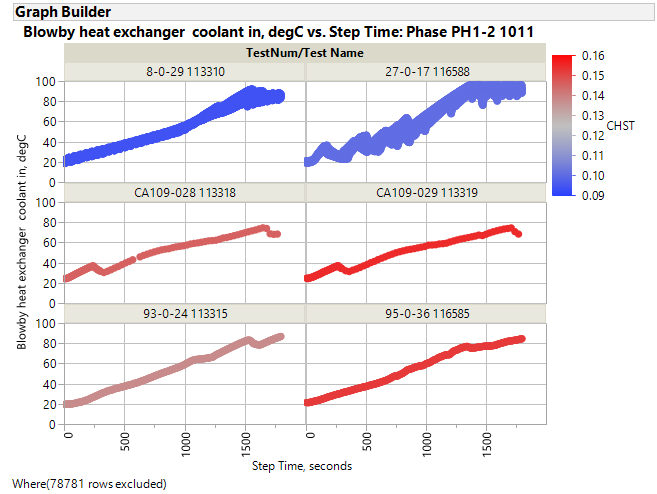 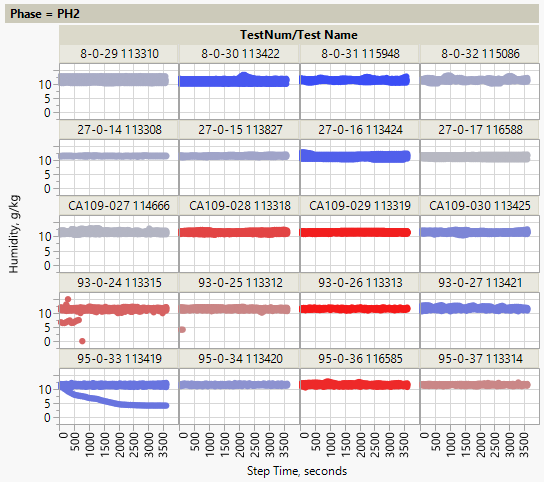 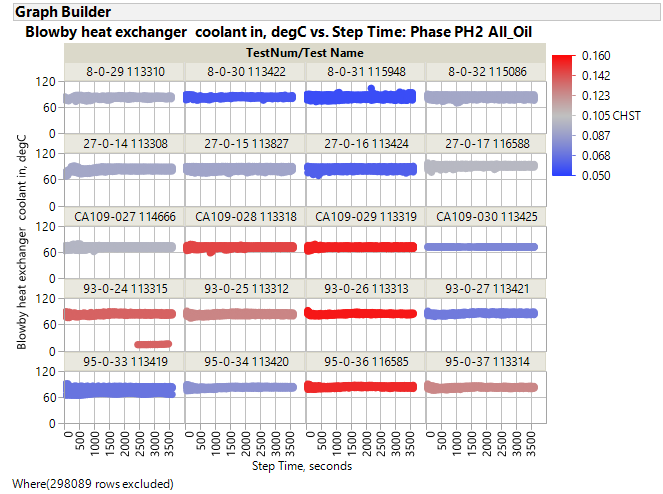 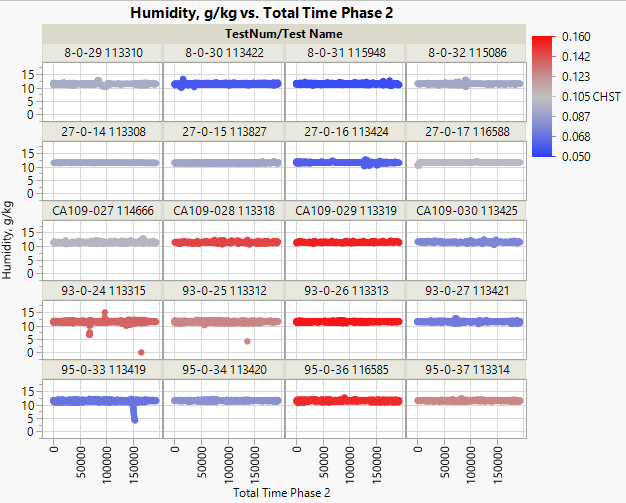 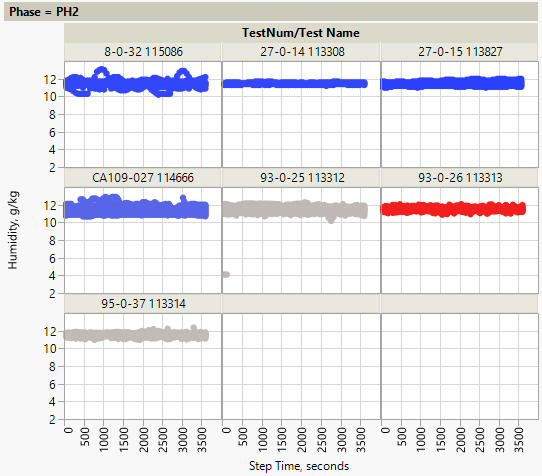 Oil 270
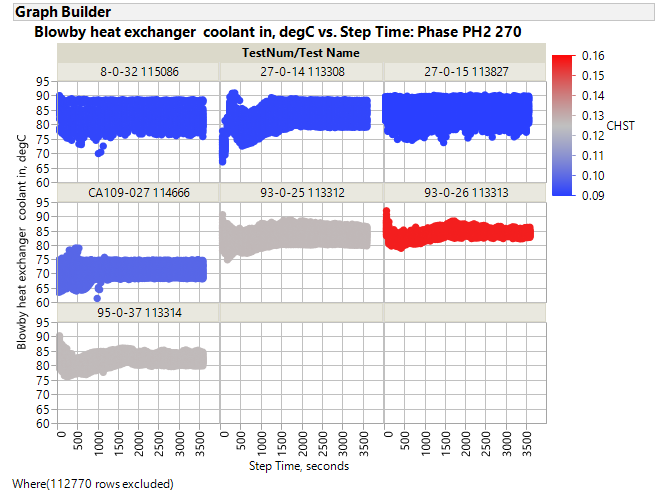 Oil 270
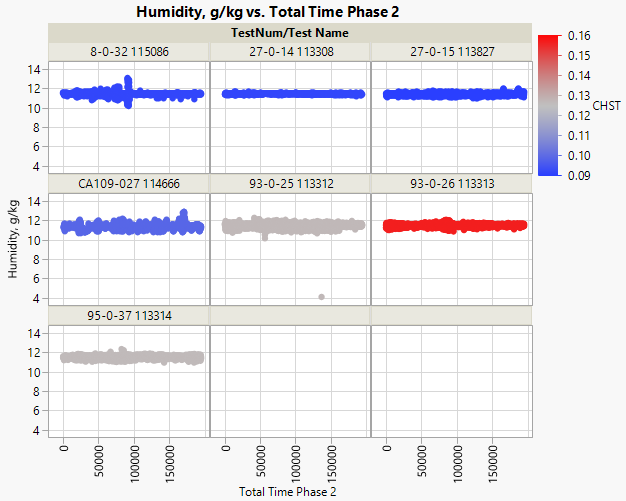 Oil 271
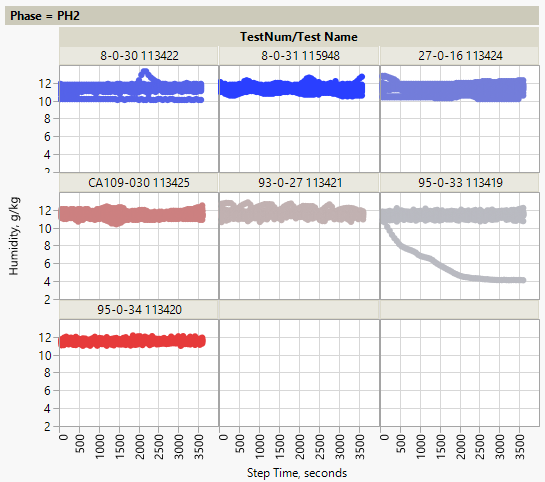 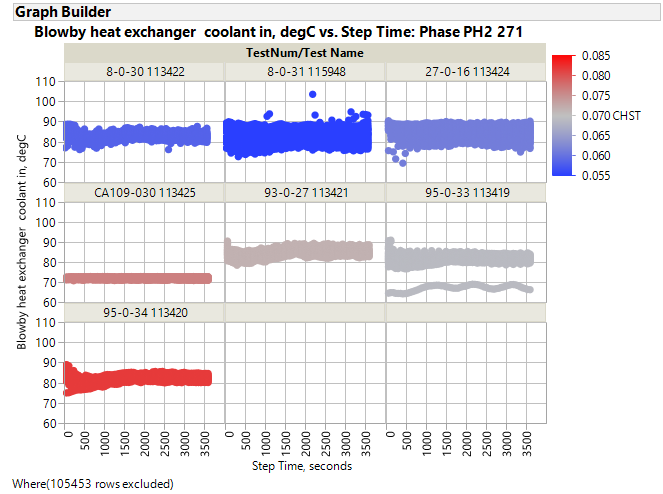 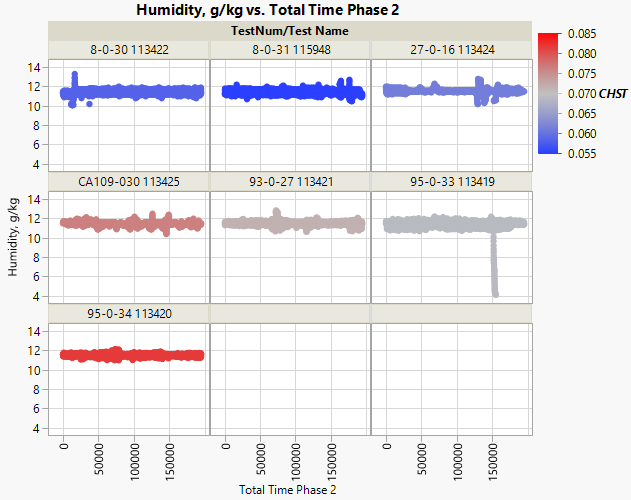 Oil 271
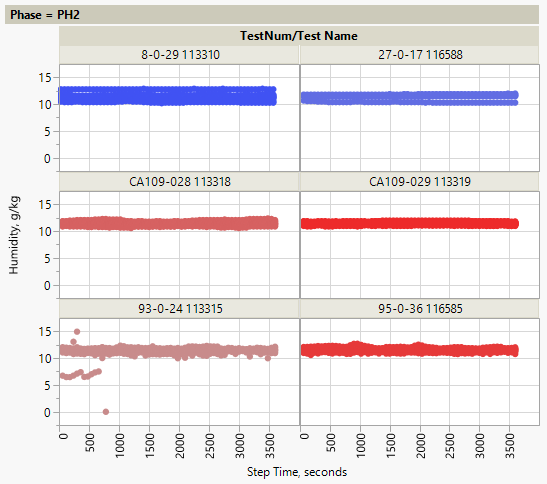 Oil 1011
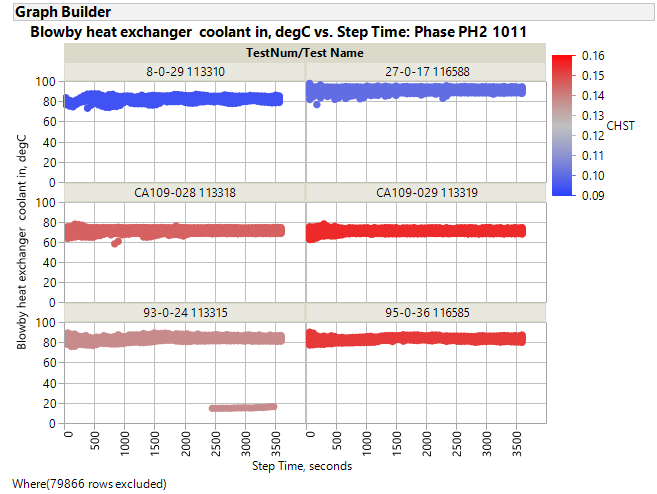 Oil 1011
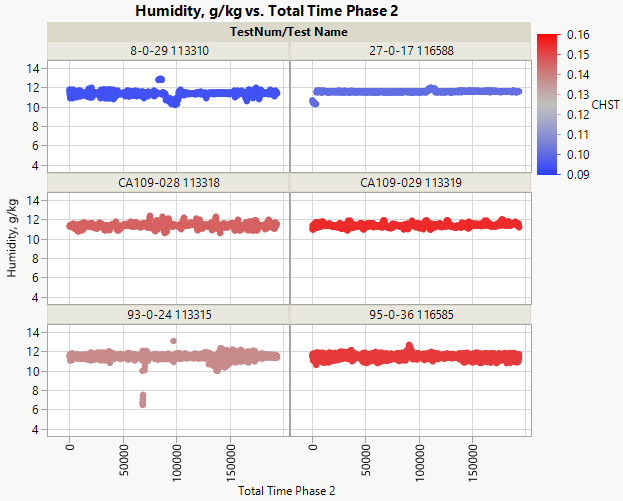 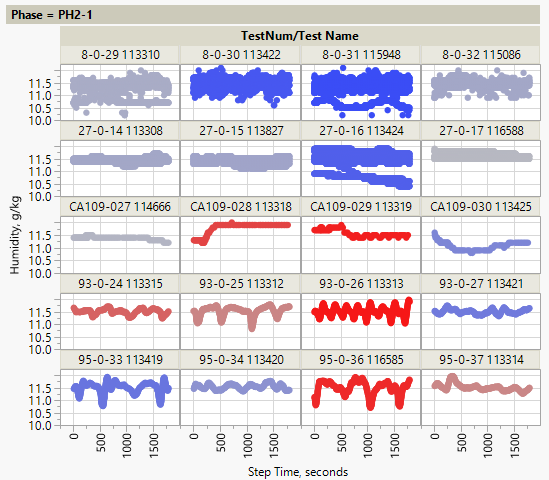 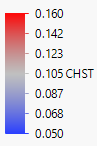 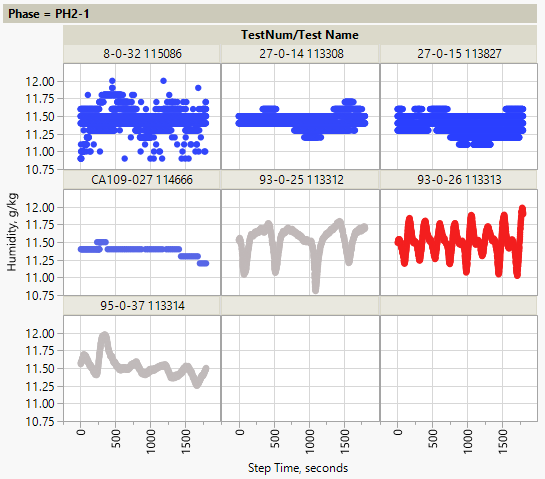 Oil 270
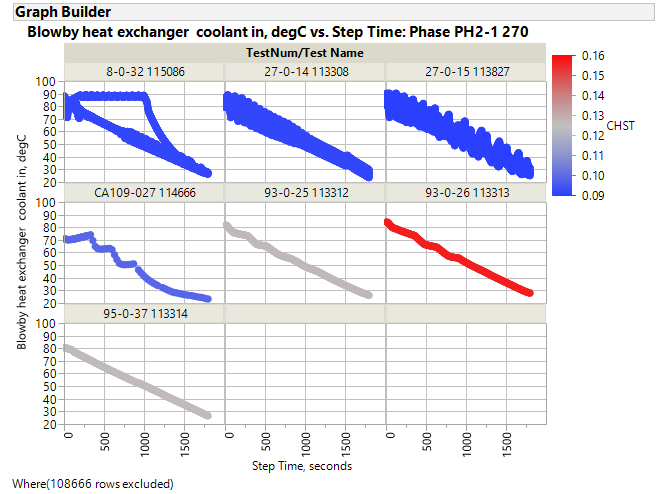 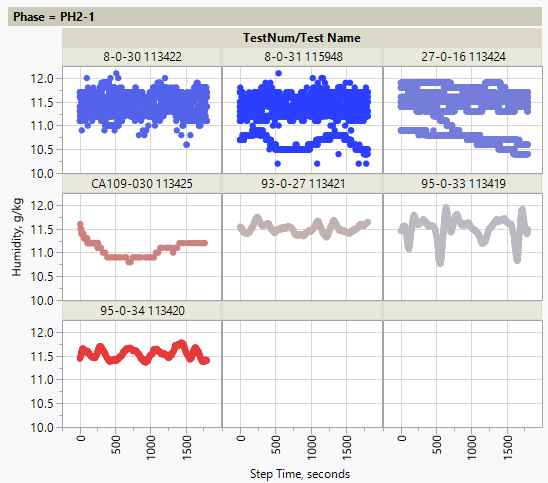 Oil 271
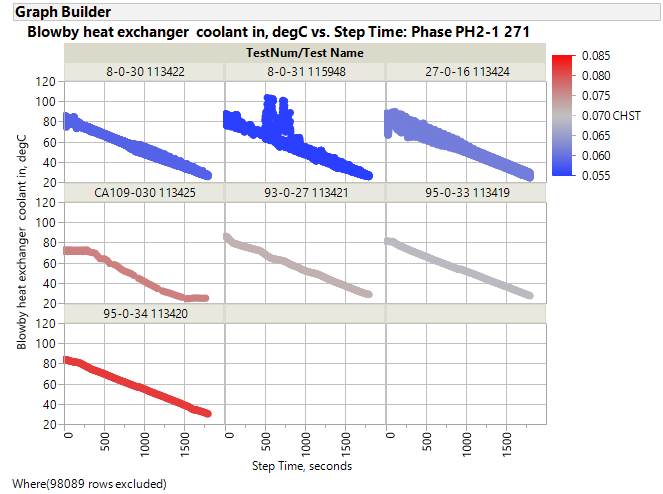 Oil 1011
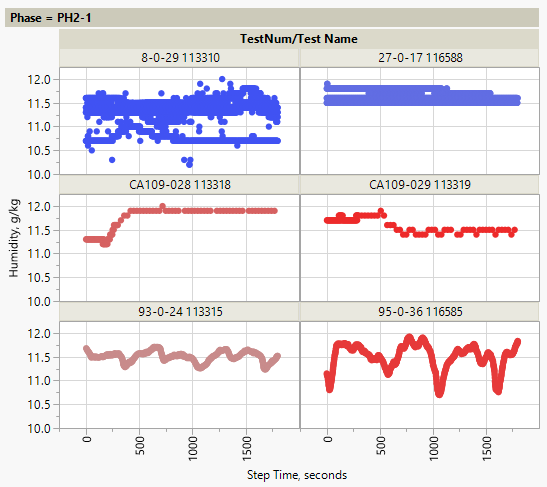 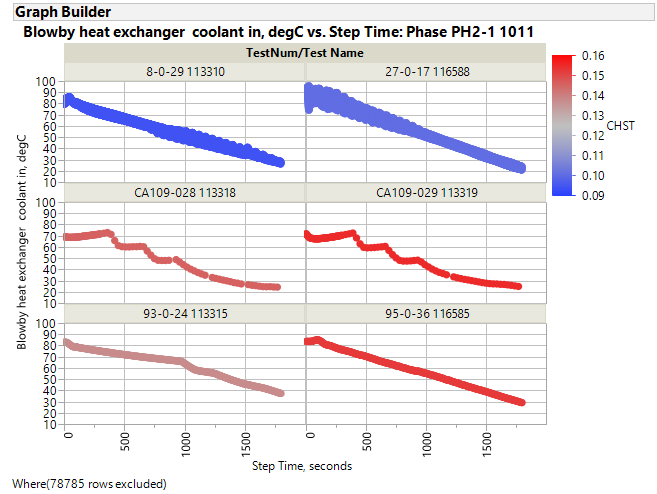 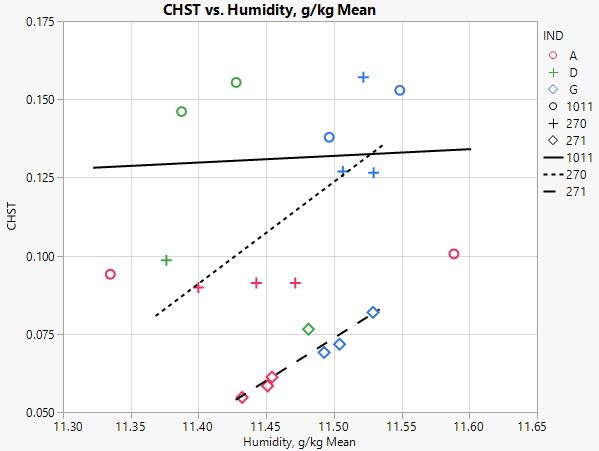 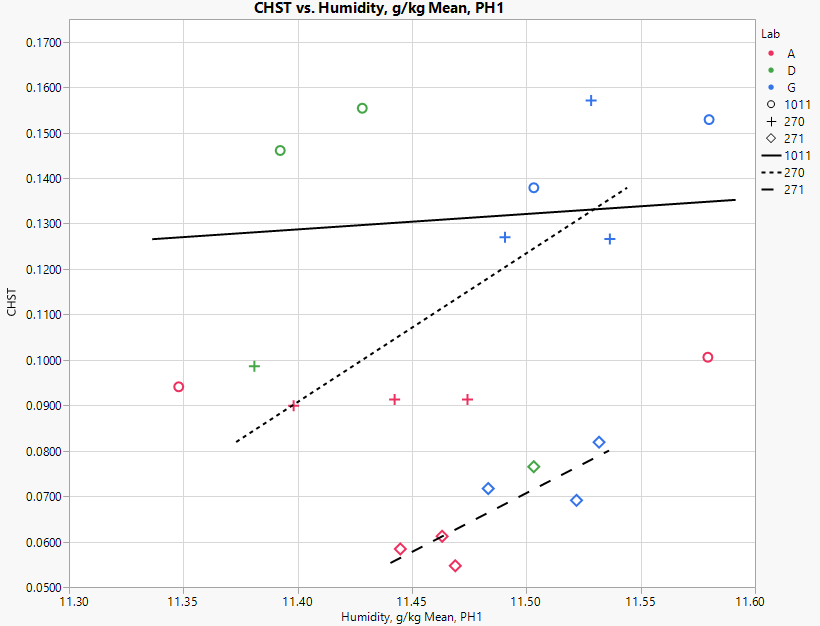 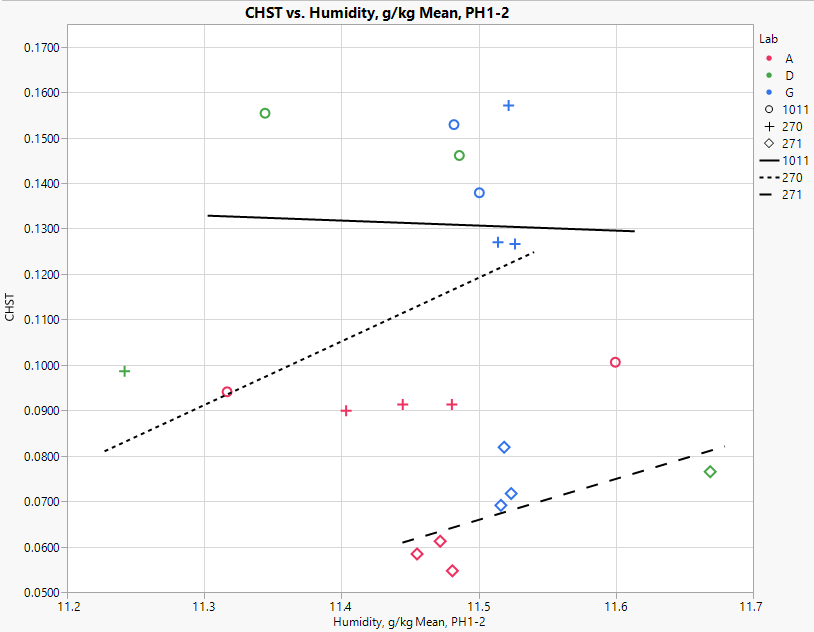 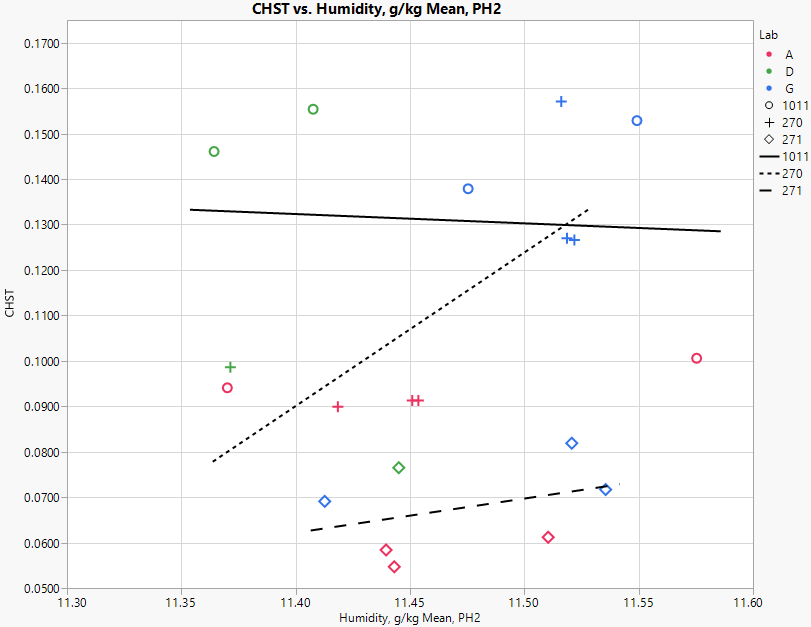 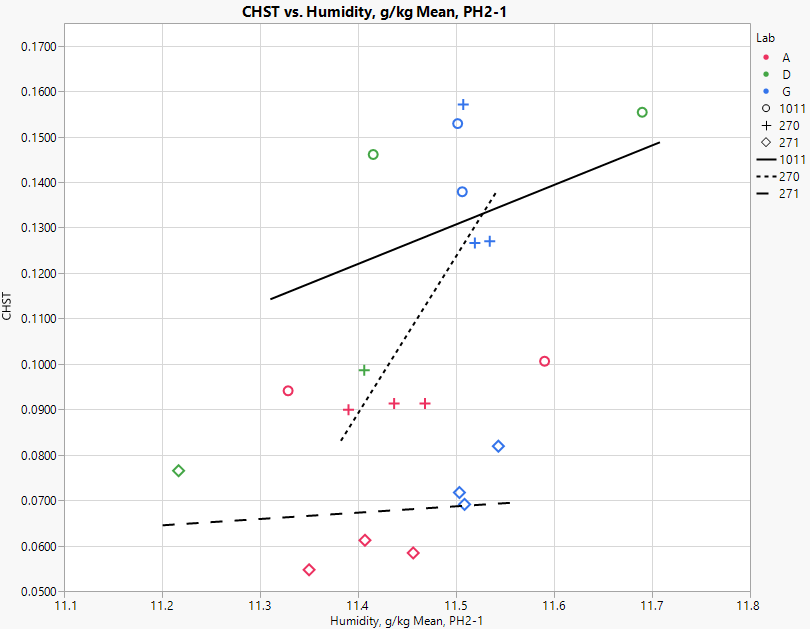 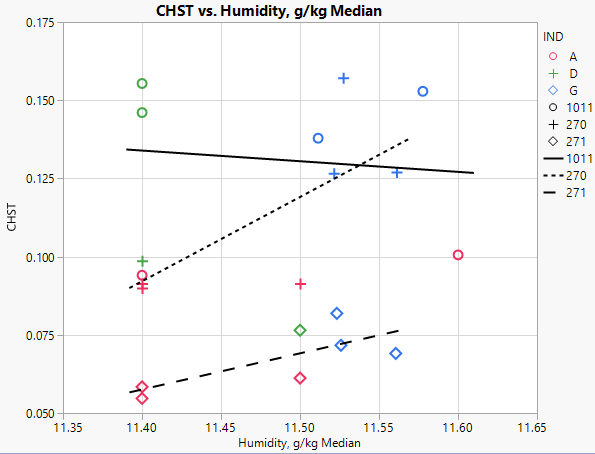 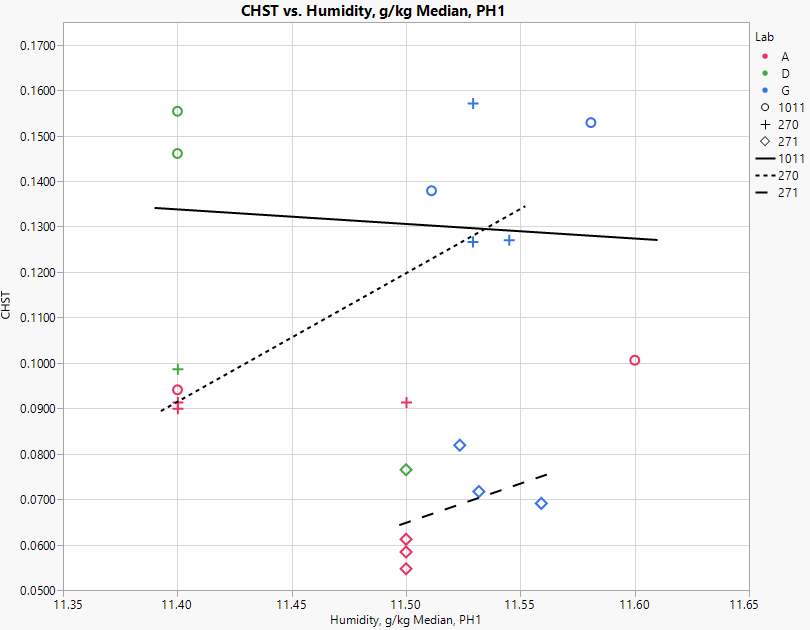 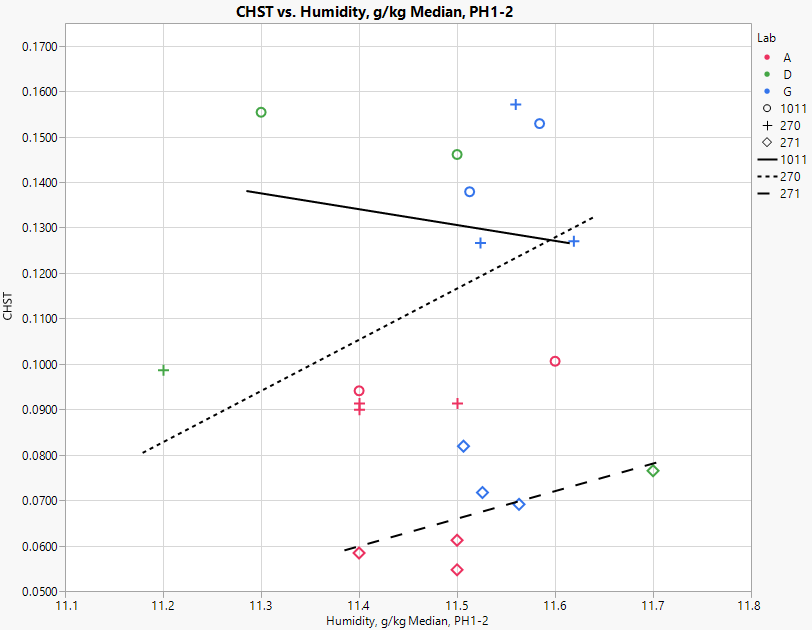 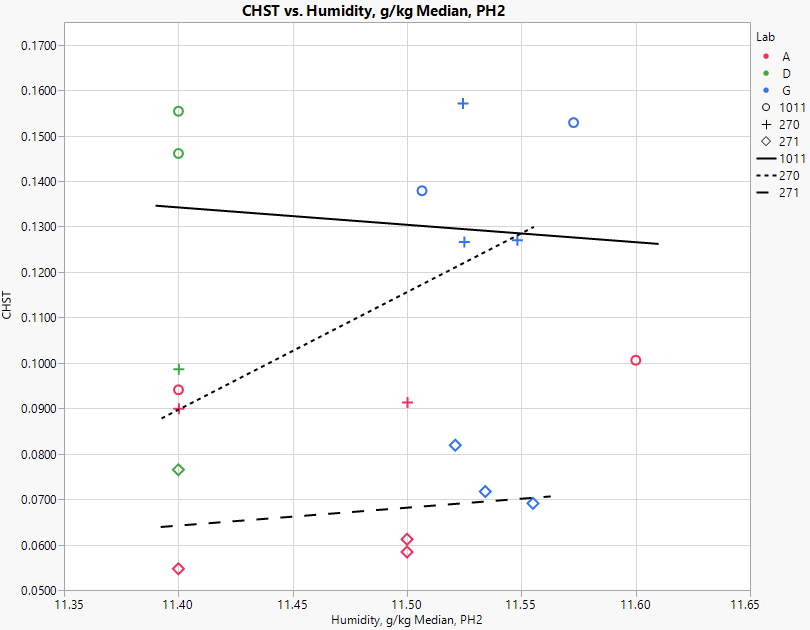 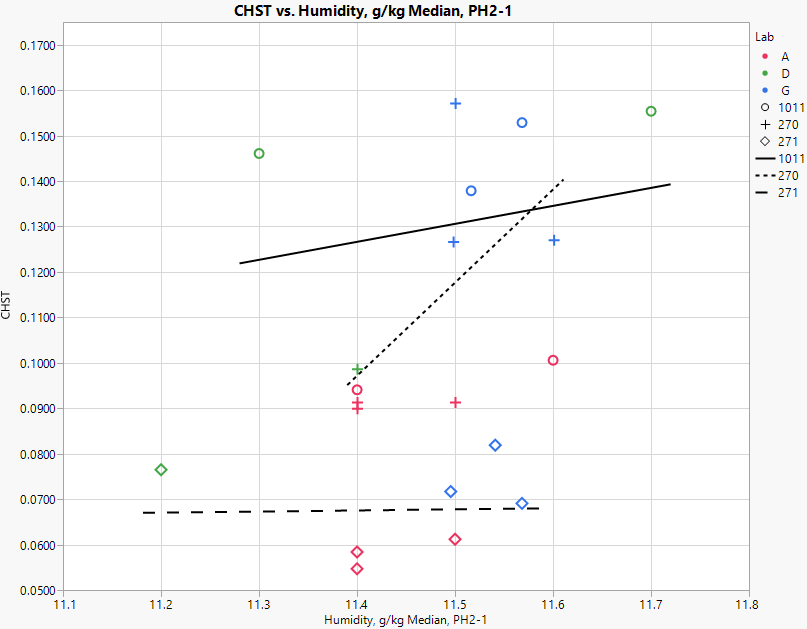 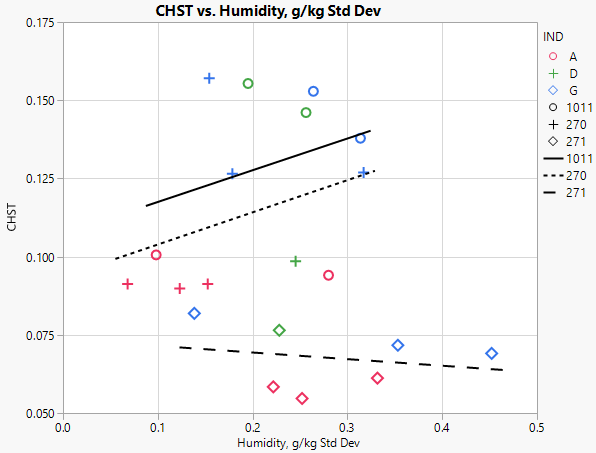 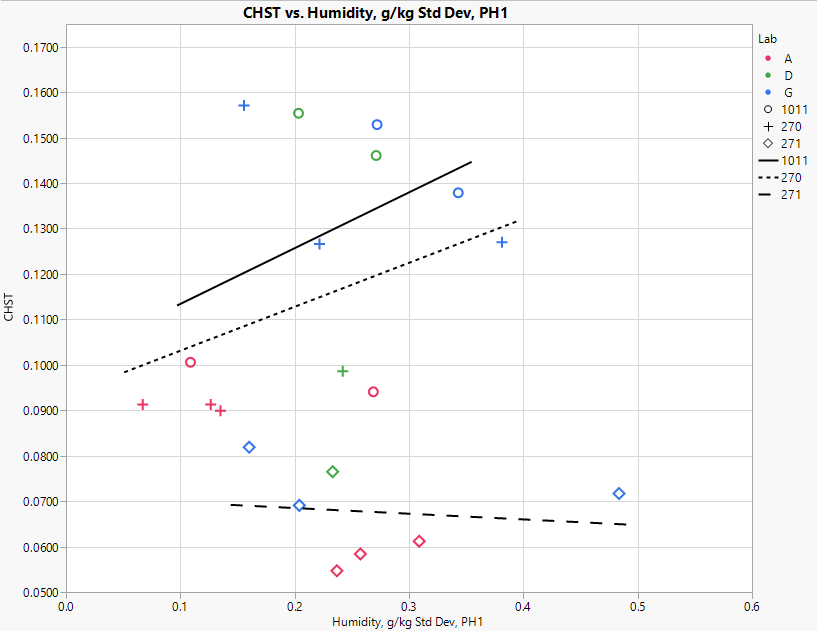 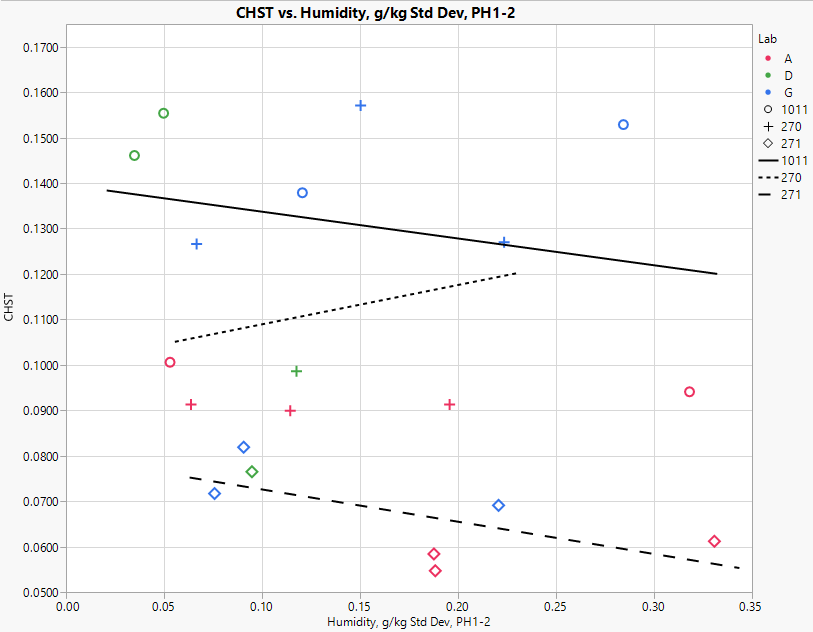 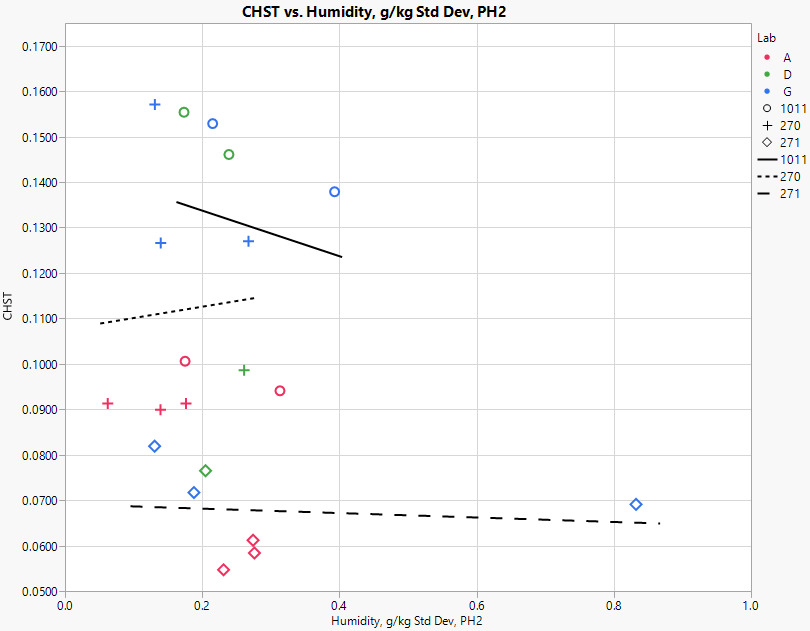 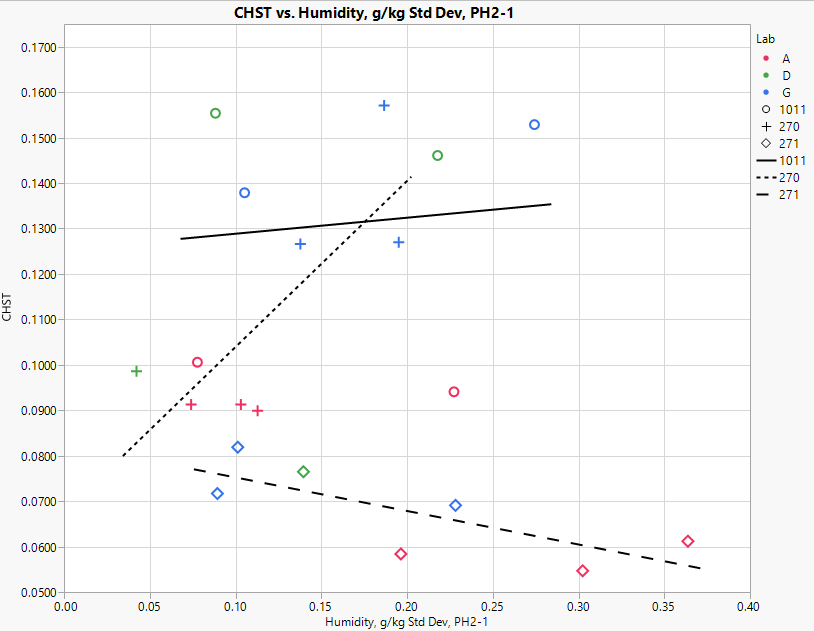 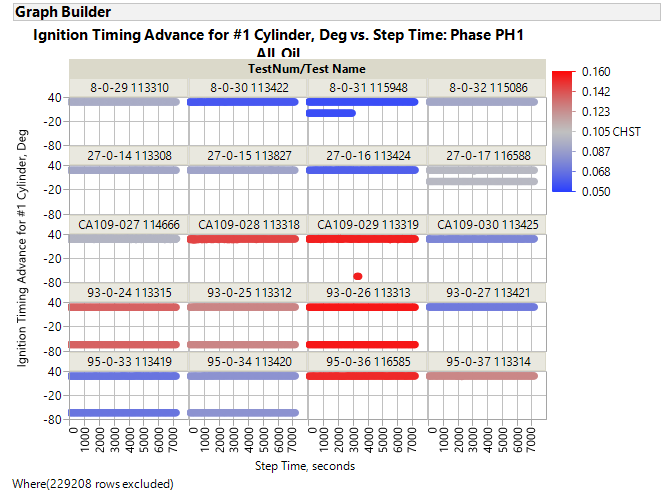 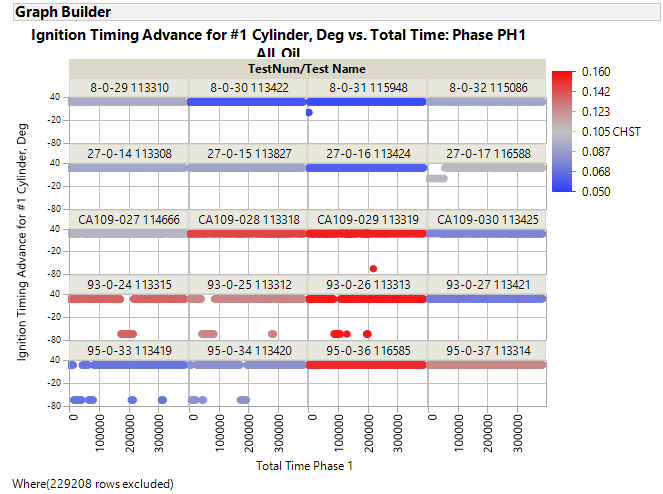 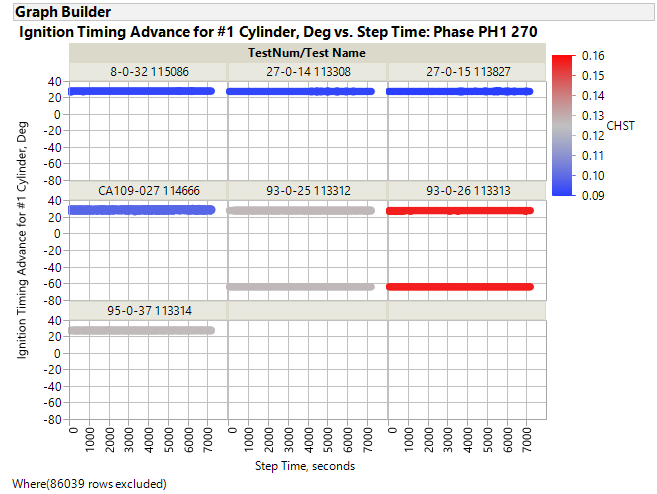 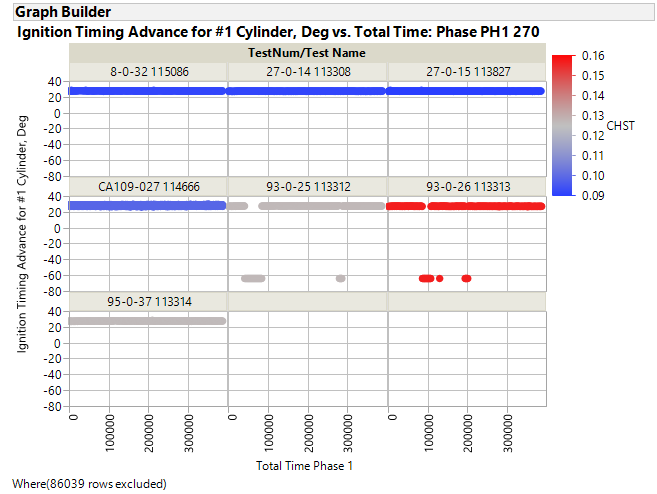 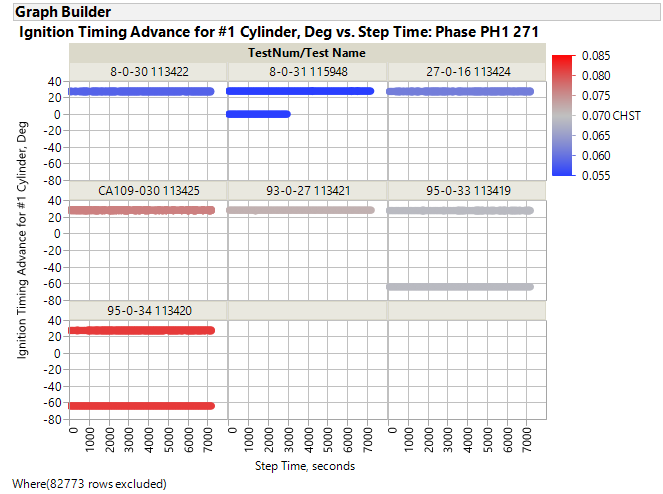 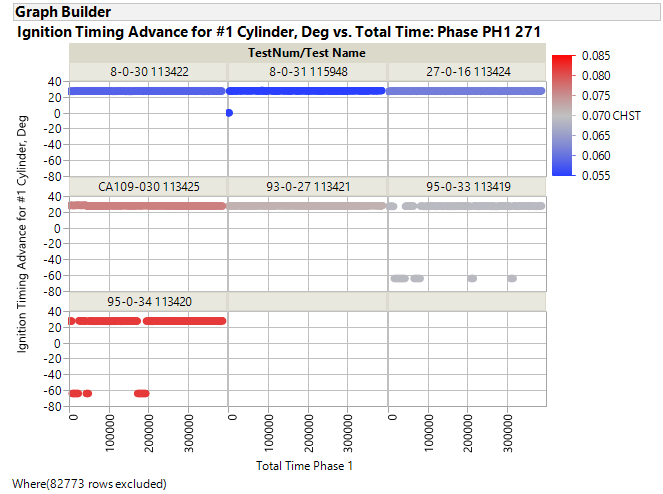 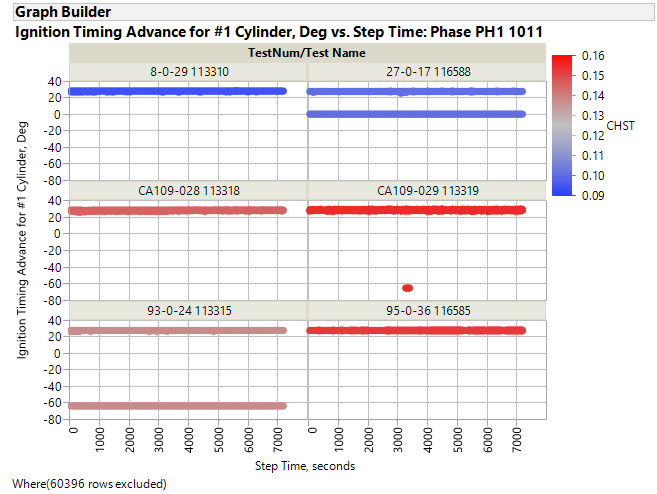 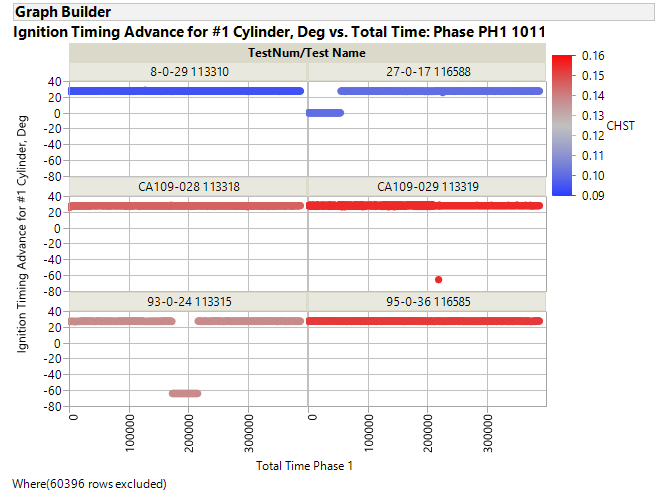 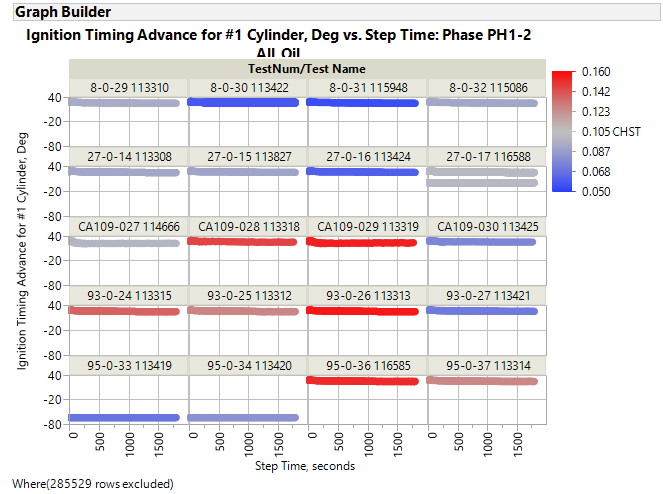 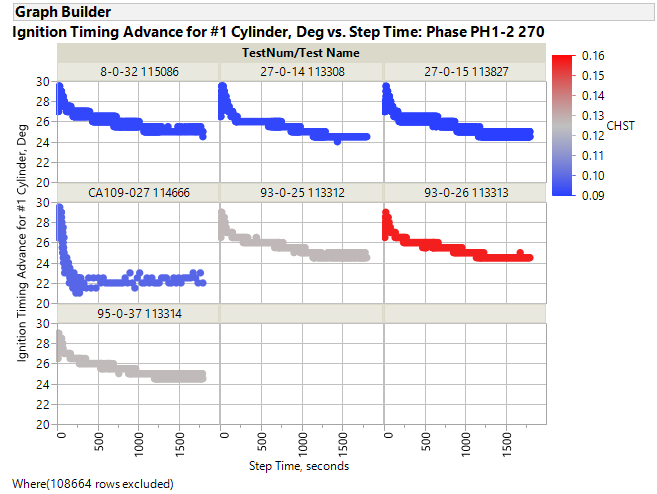 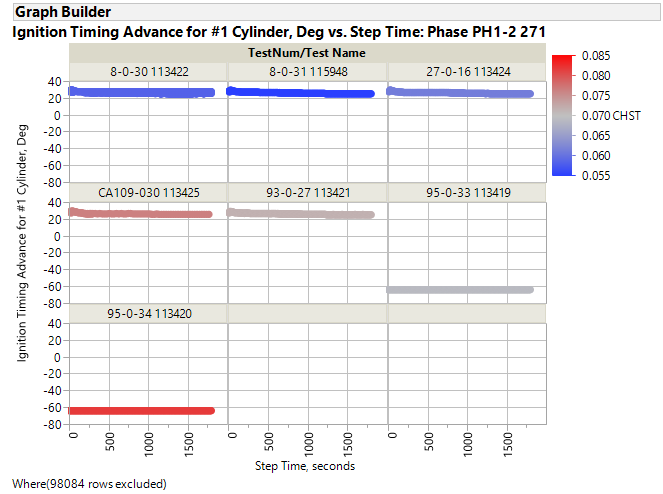 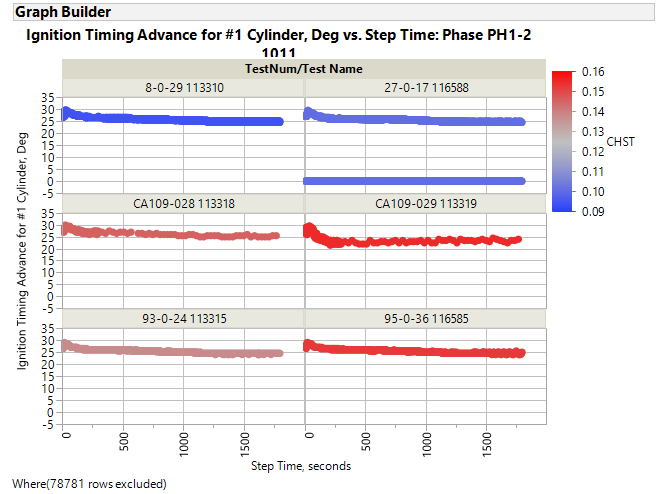 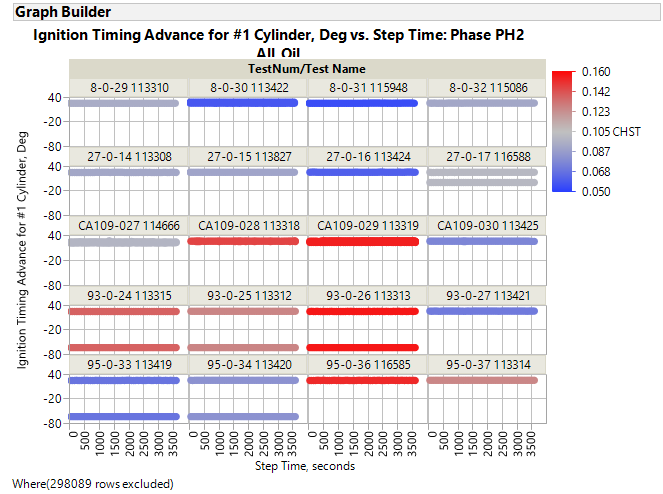 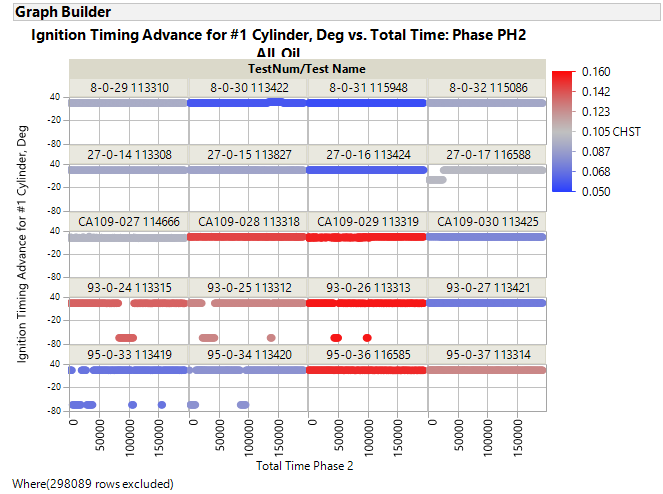 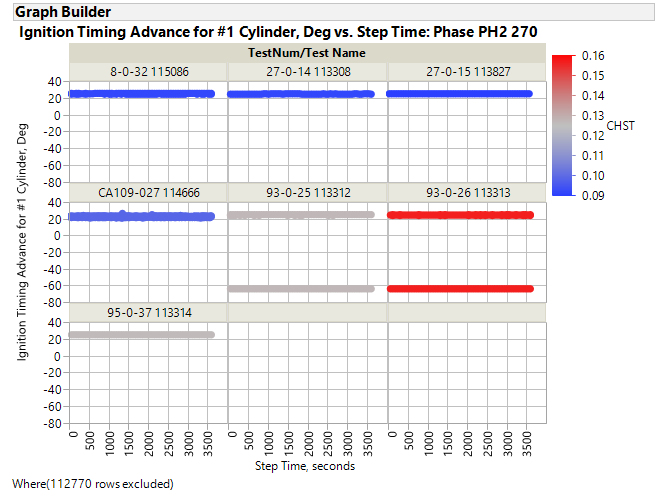 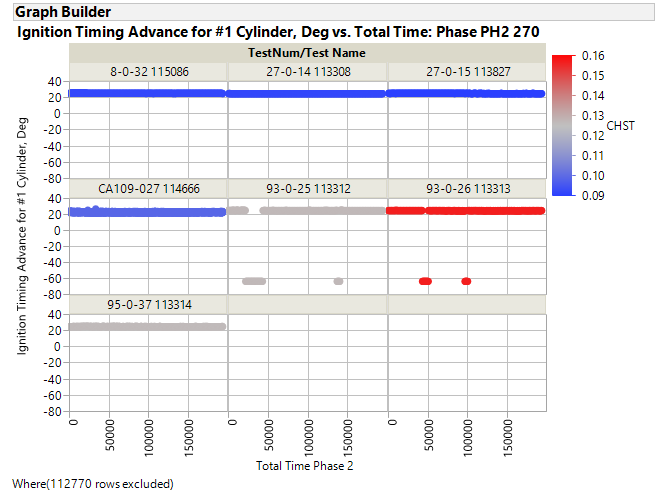 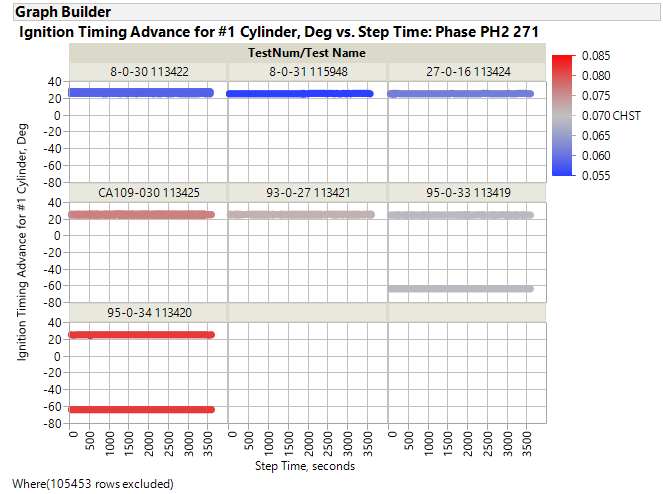 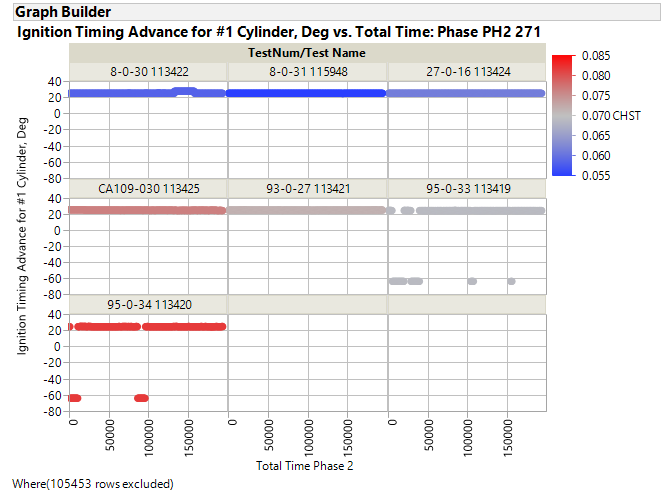 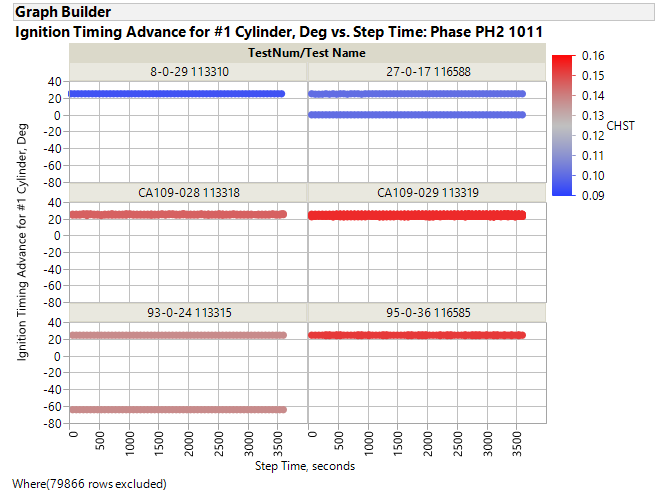 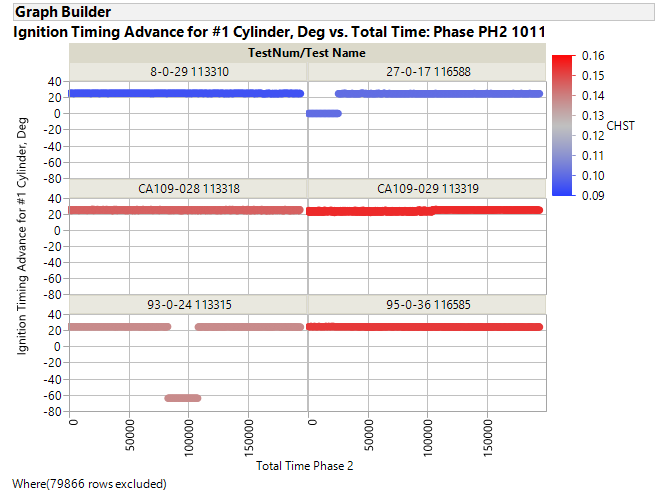 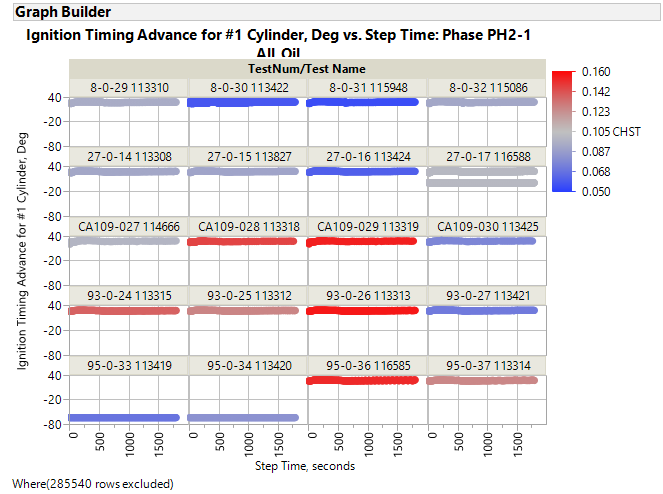 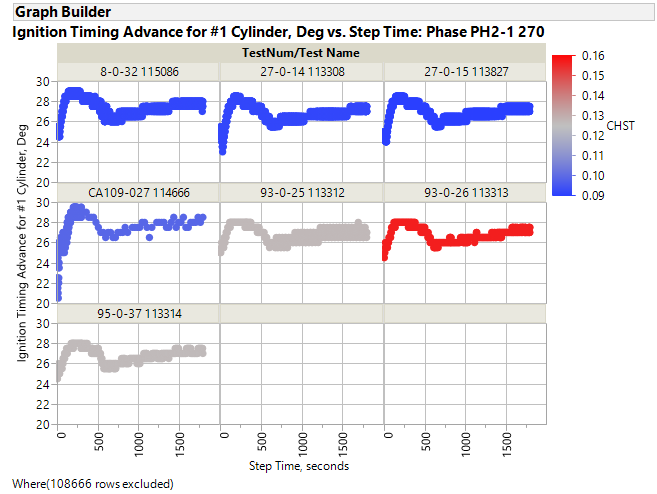 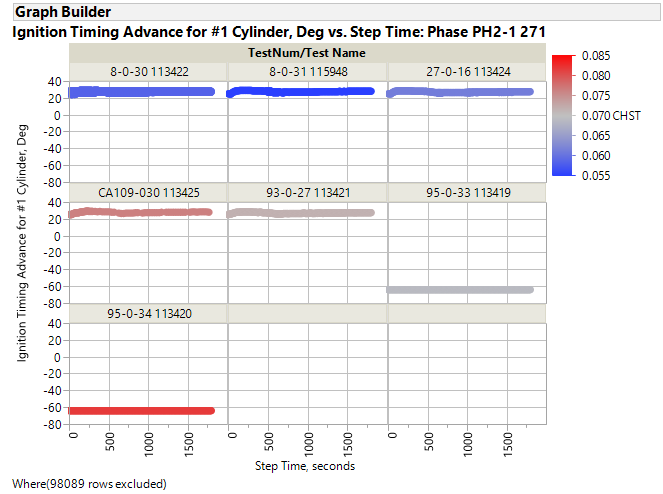 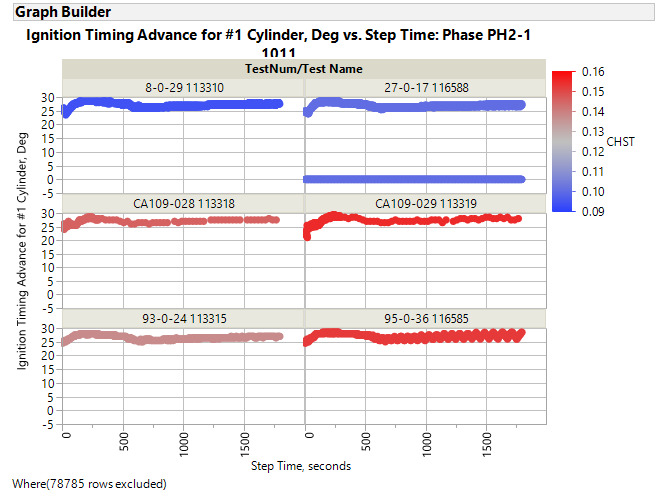 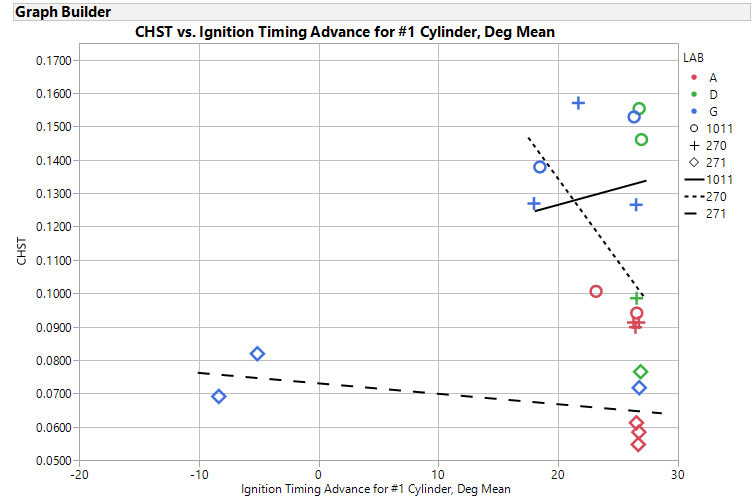 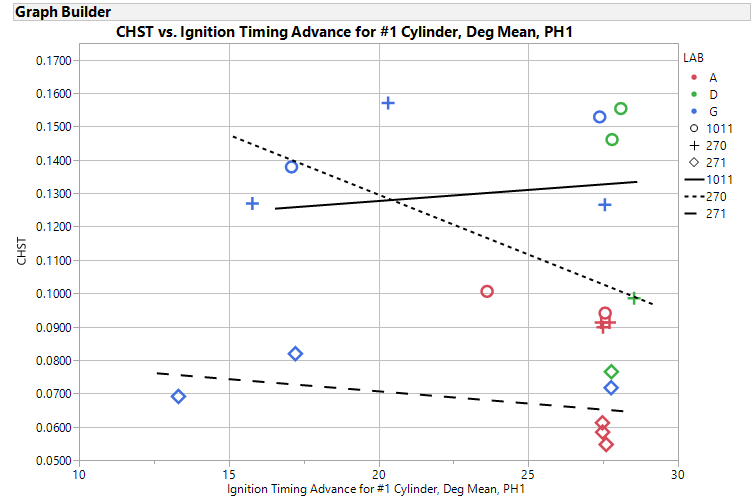 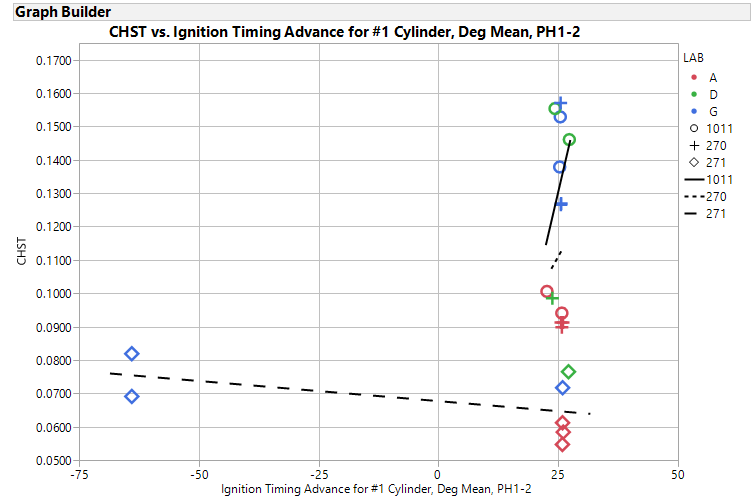 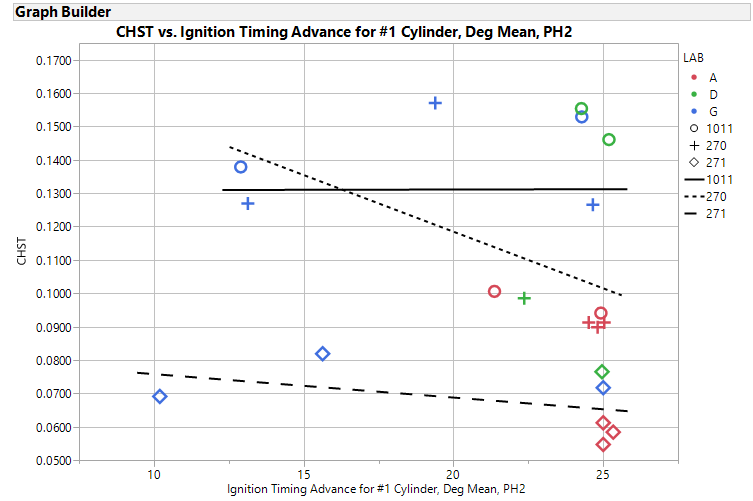 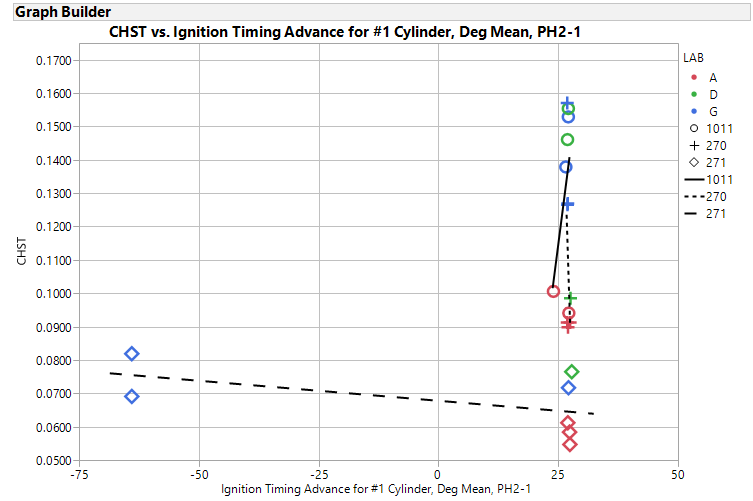 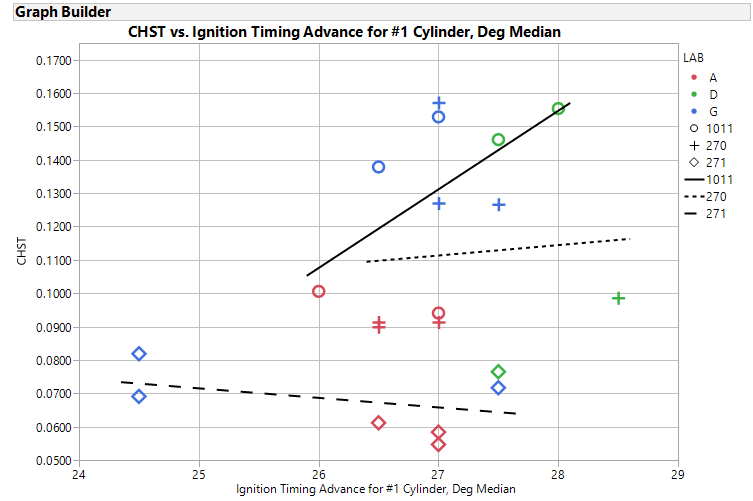 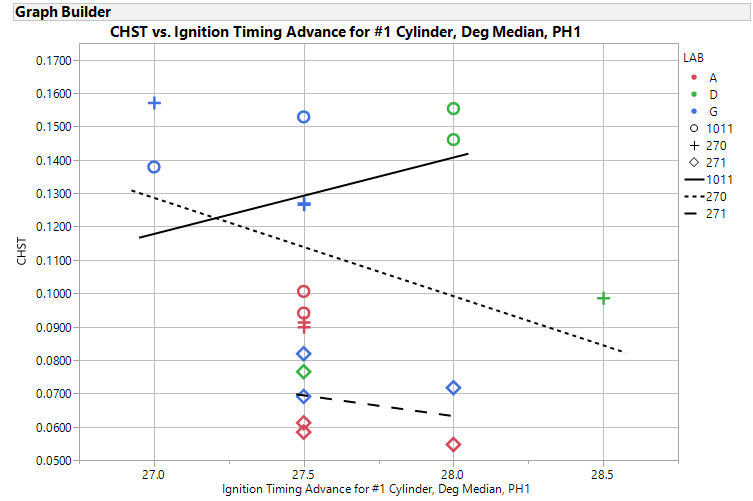 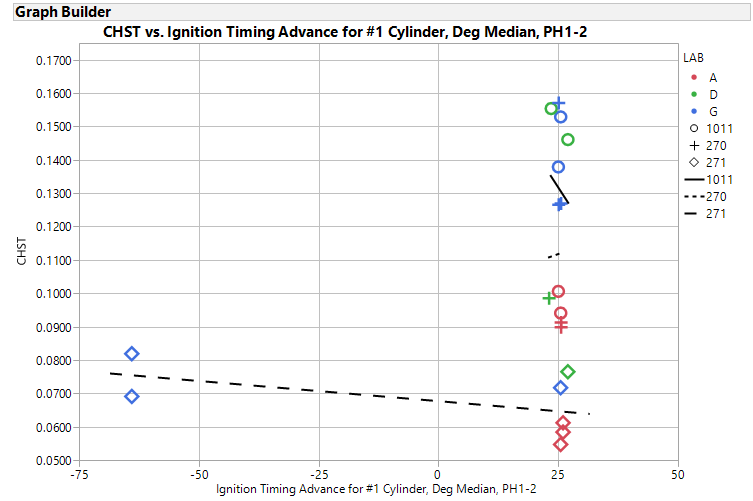 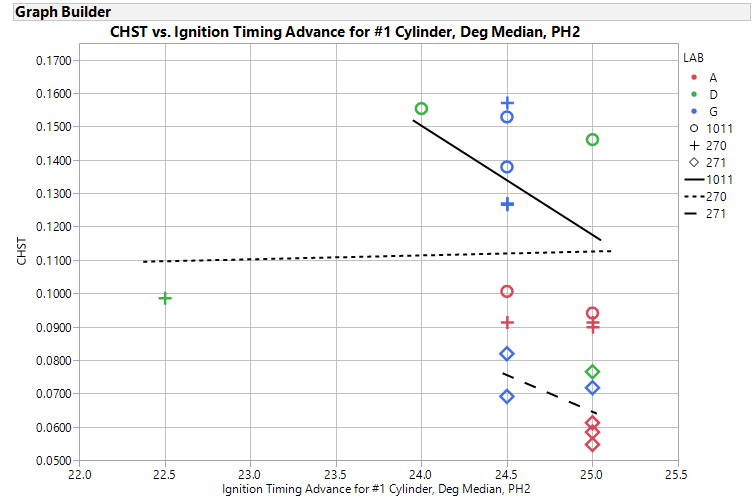 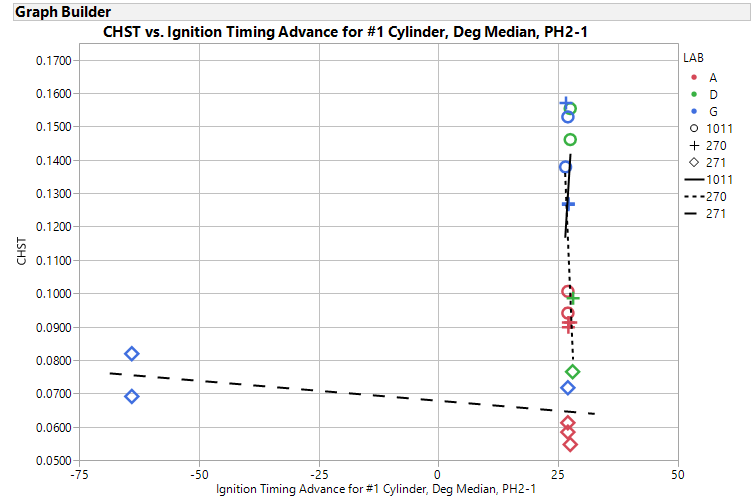 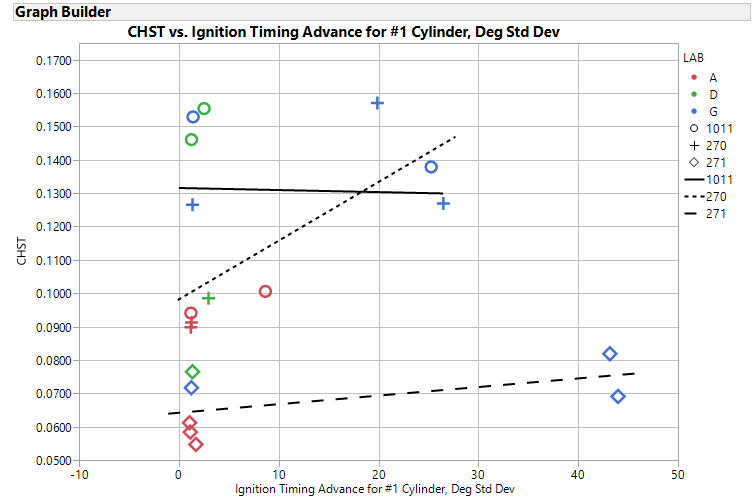 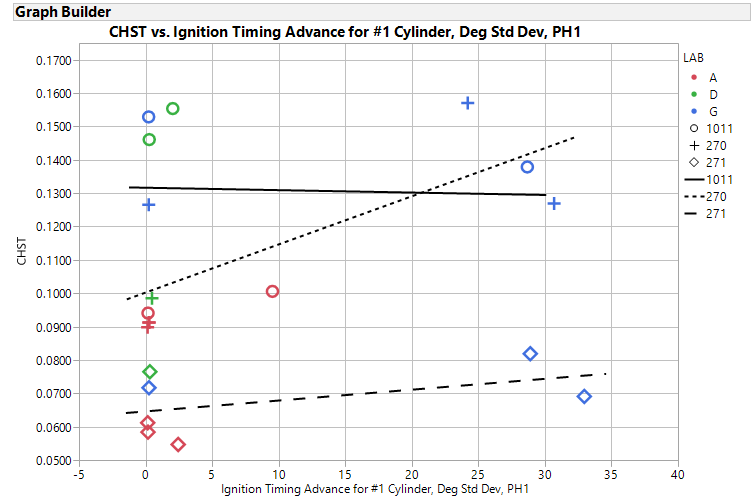 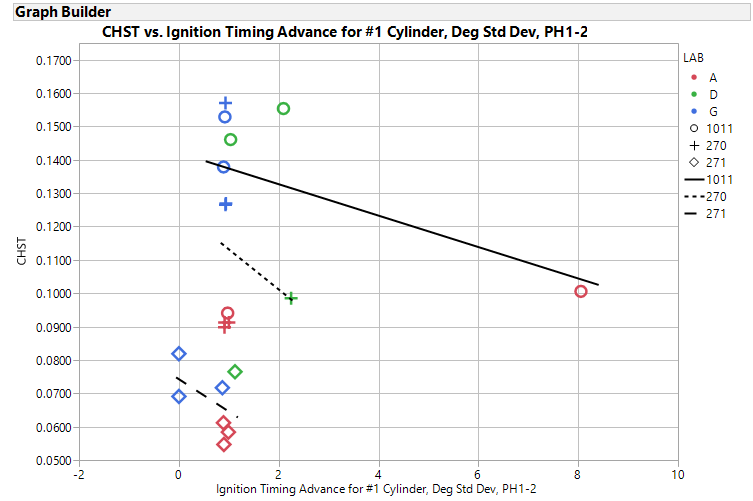 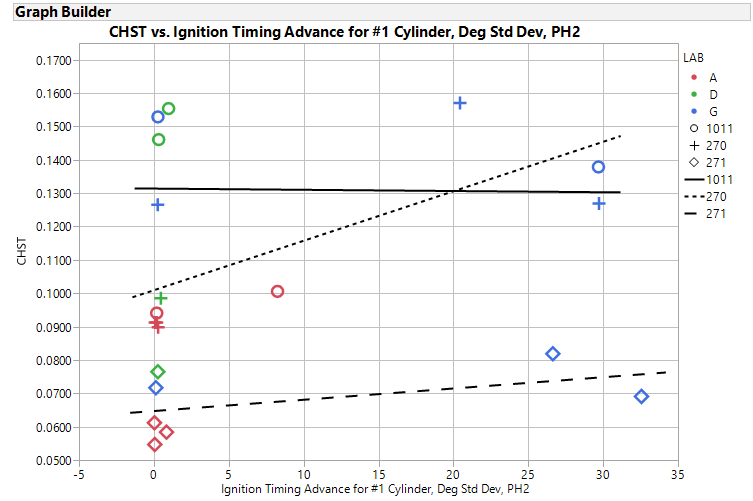 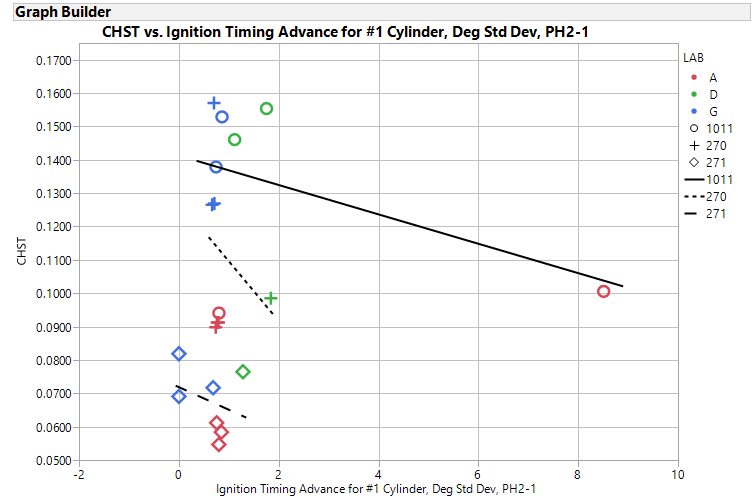 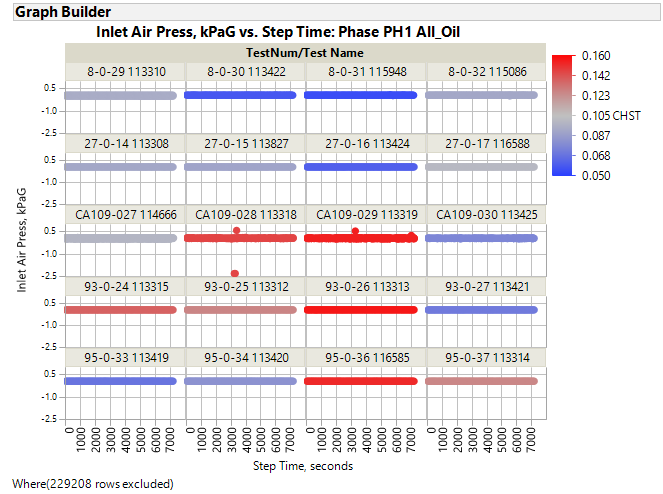 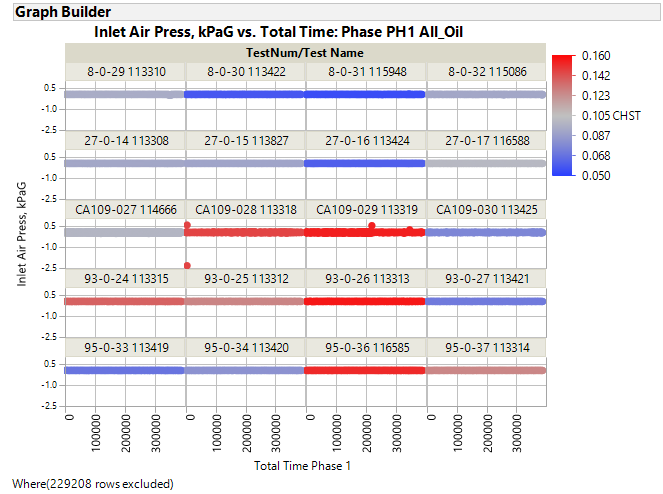 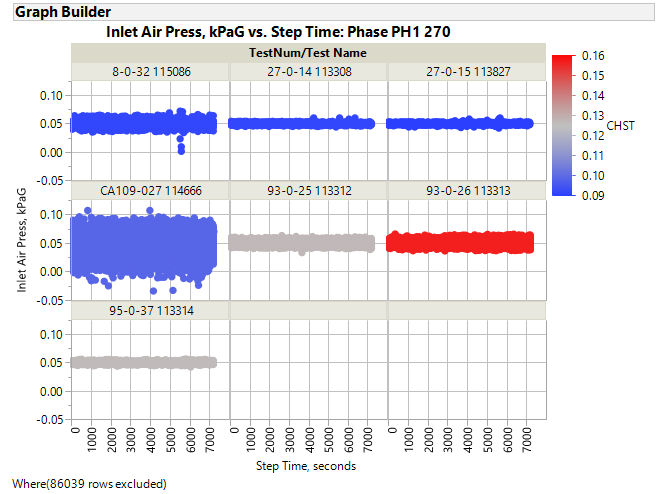 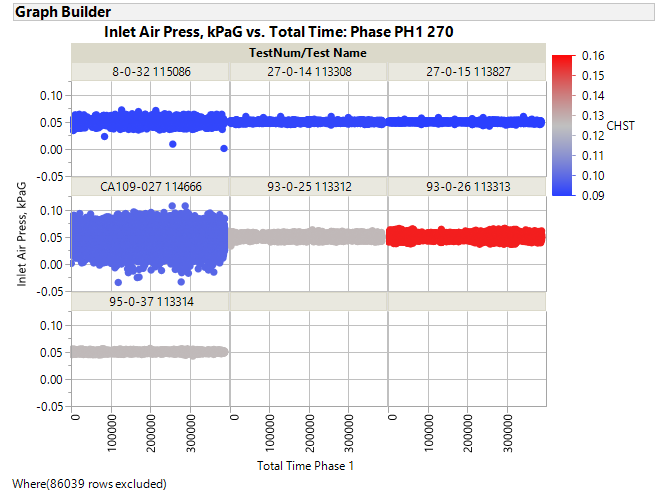 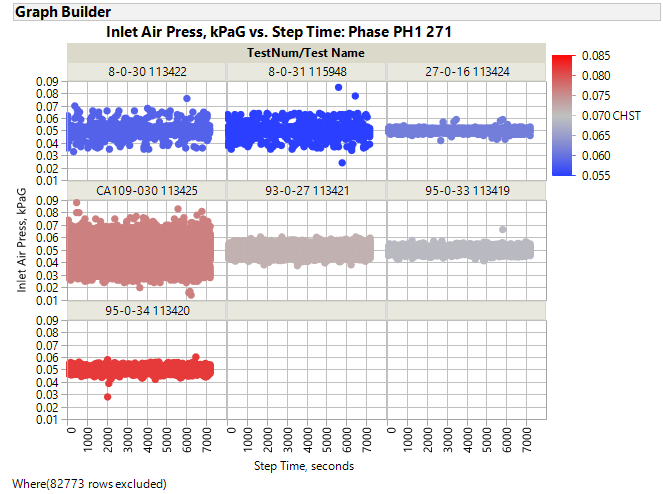 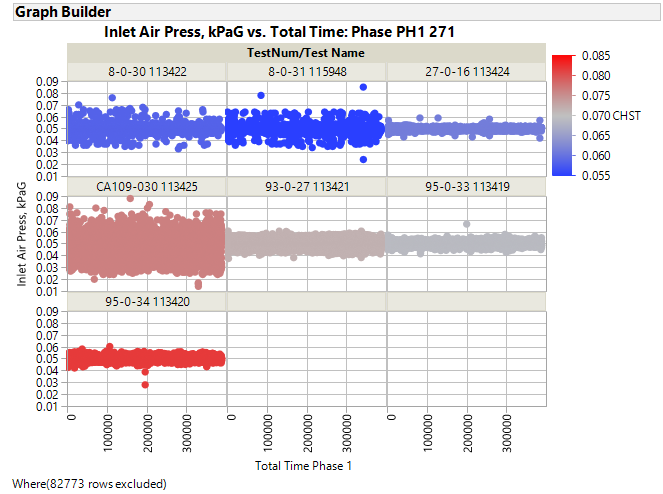 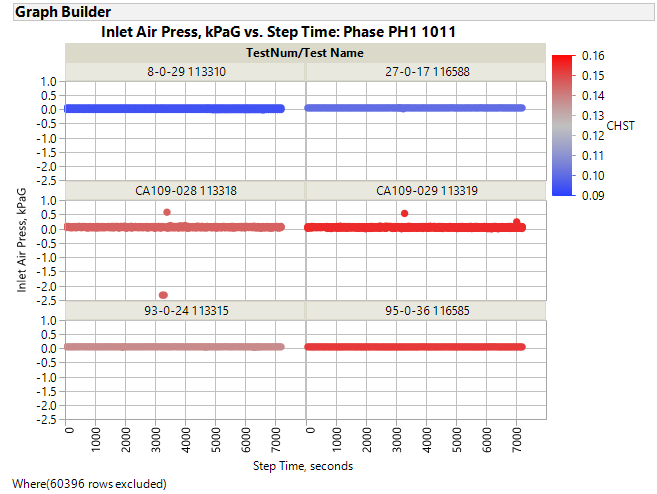 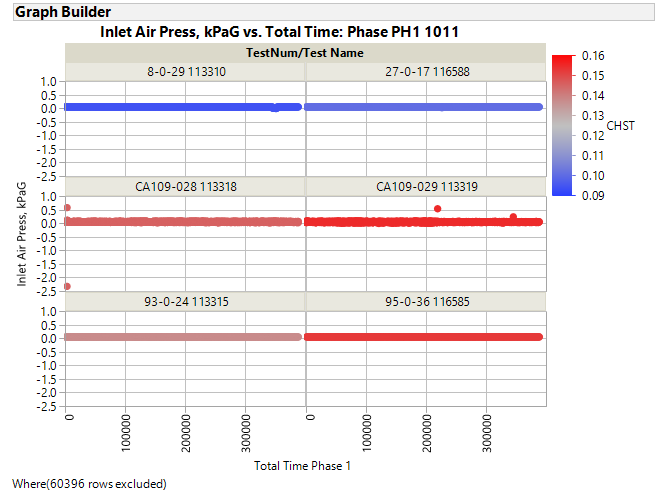 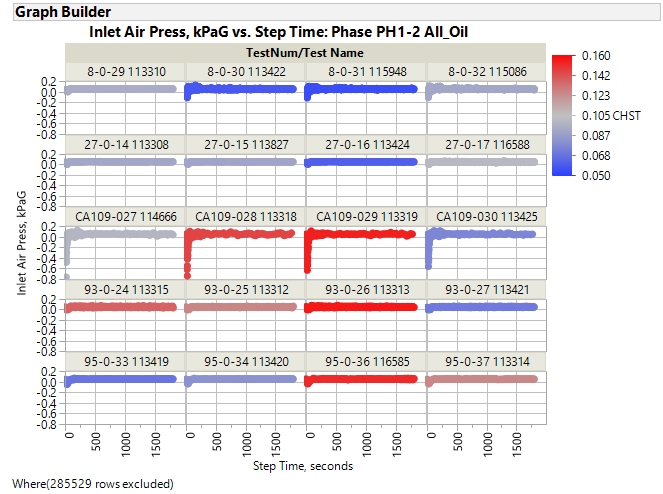 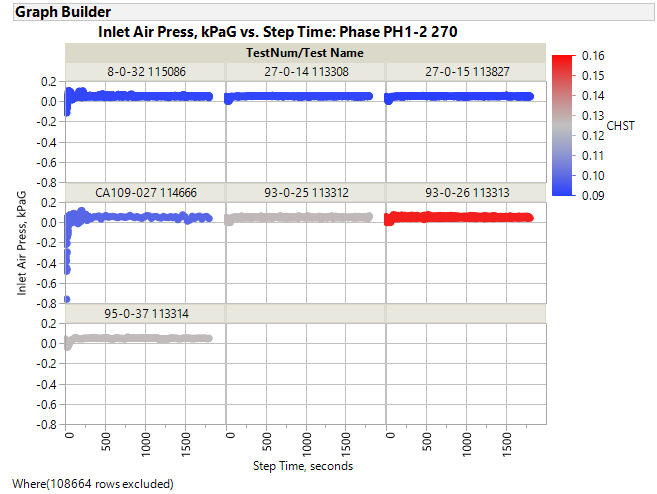 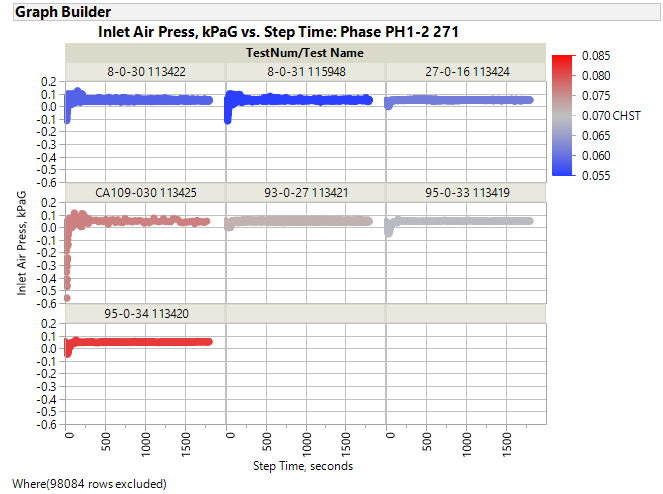 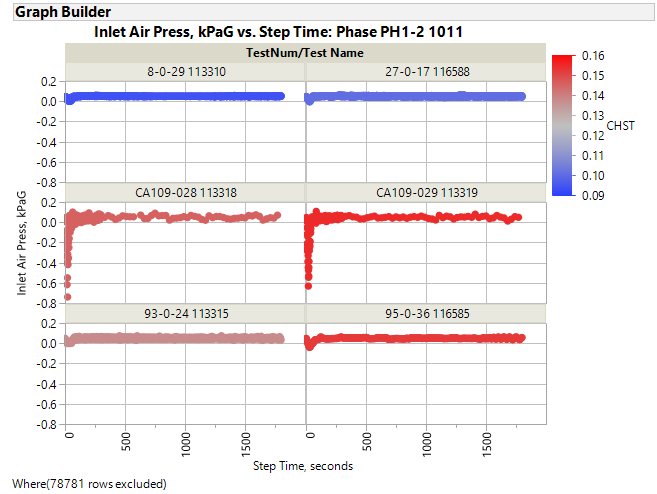 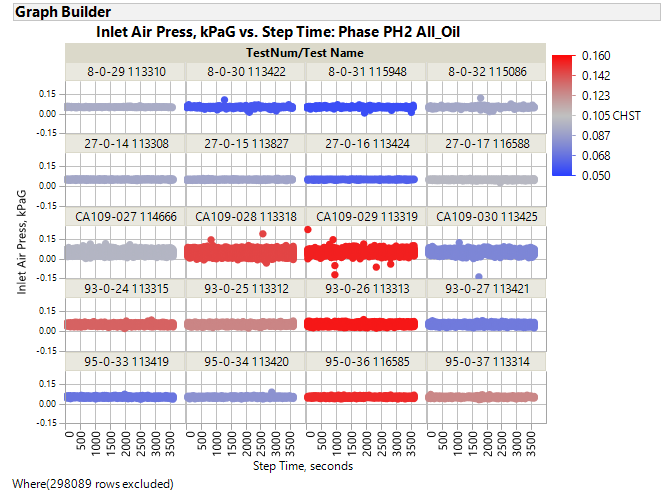 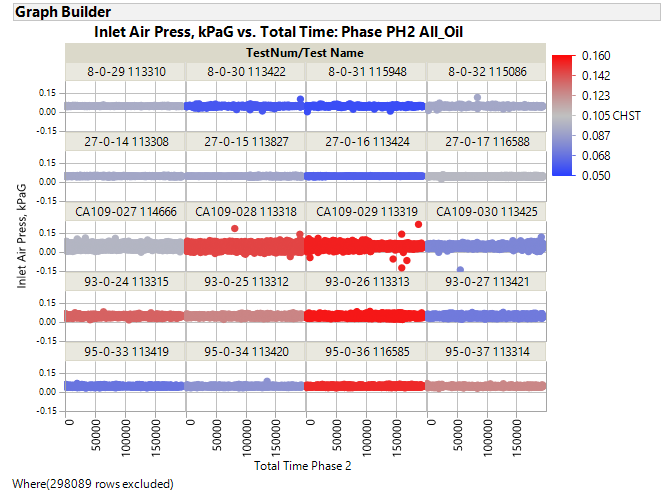 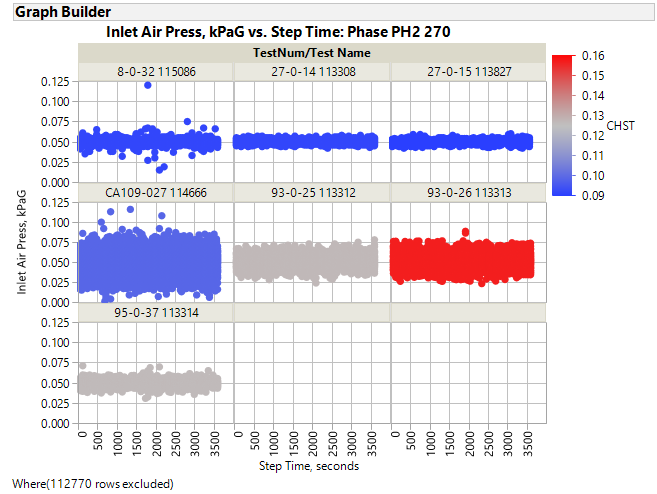 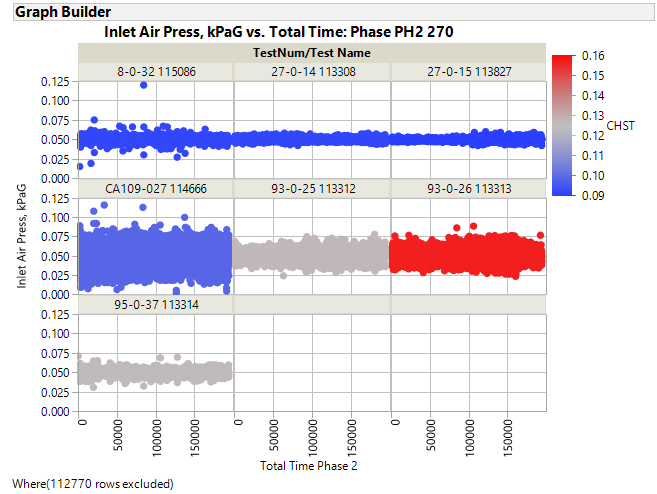 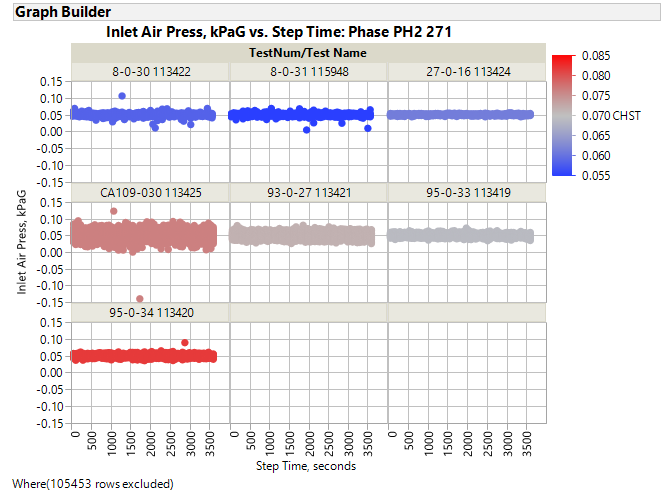 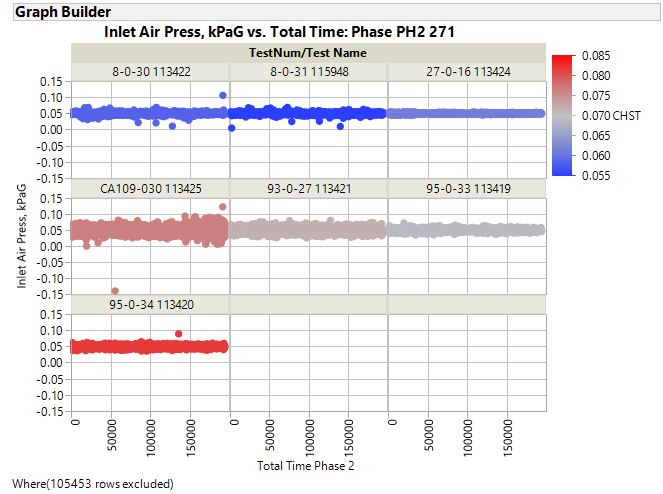 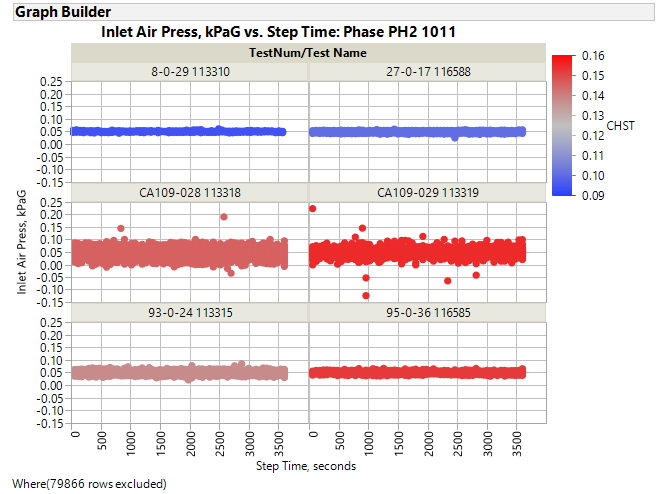 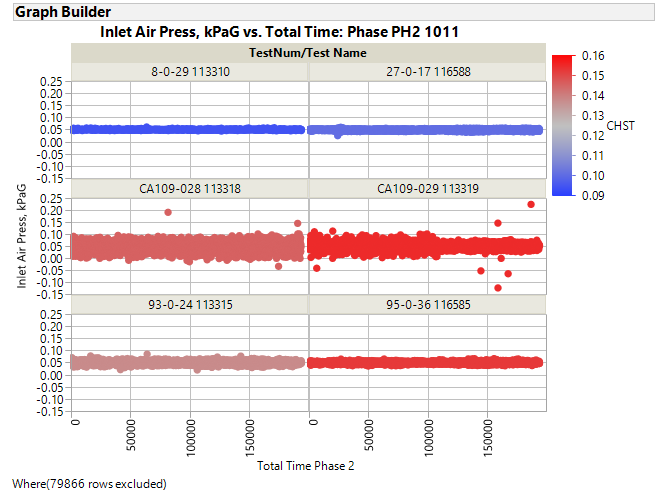 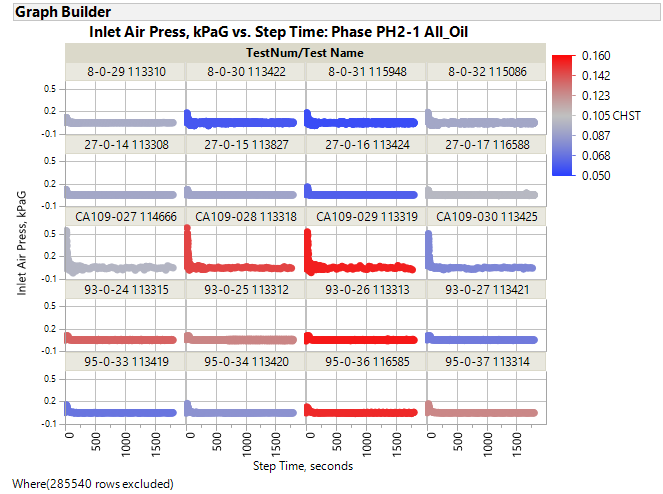 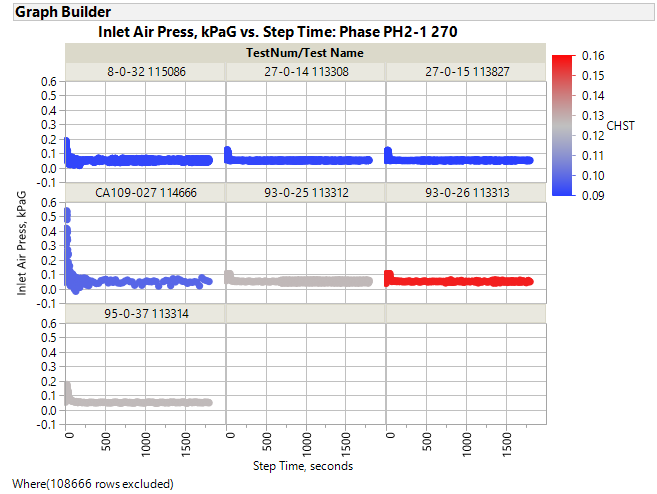 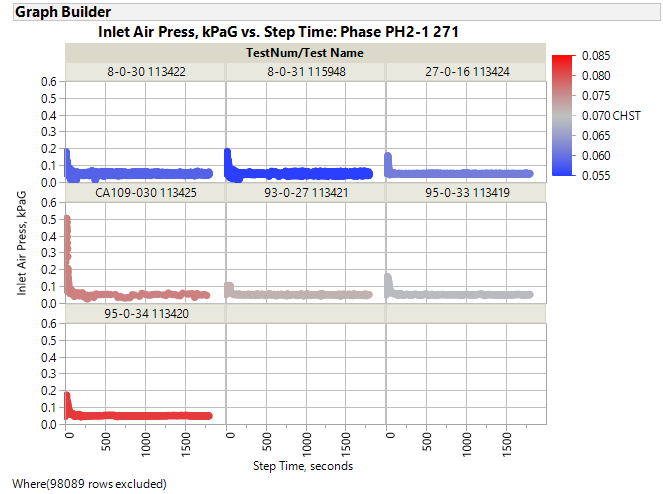 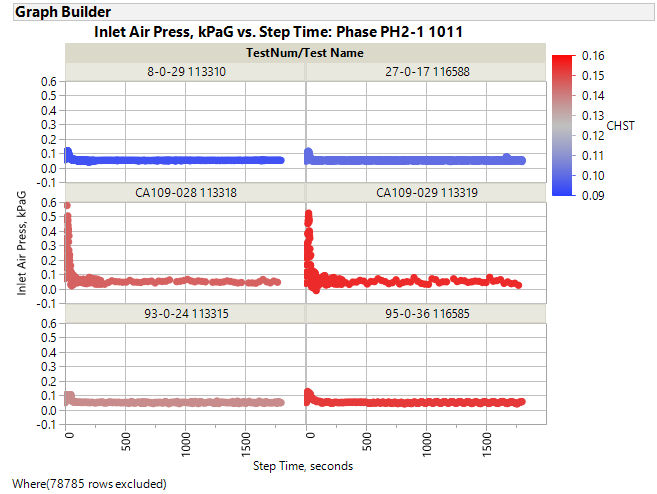 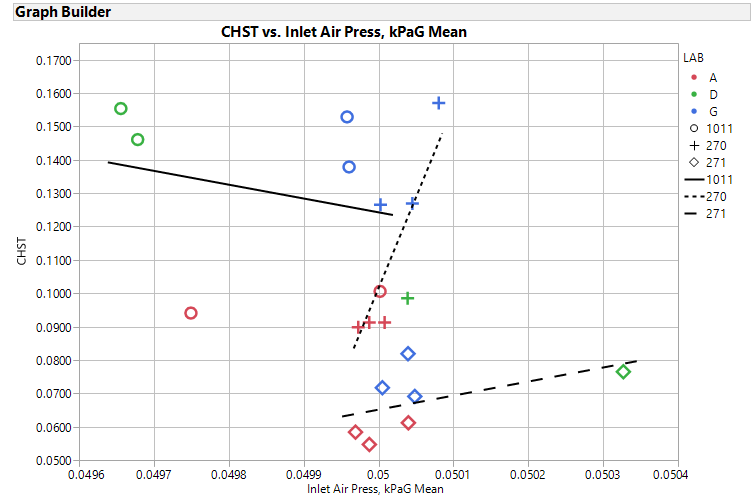 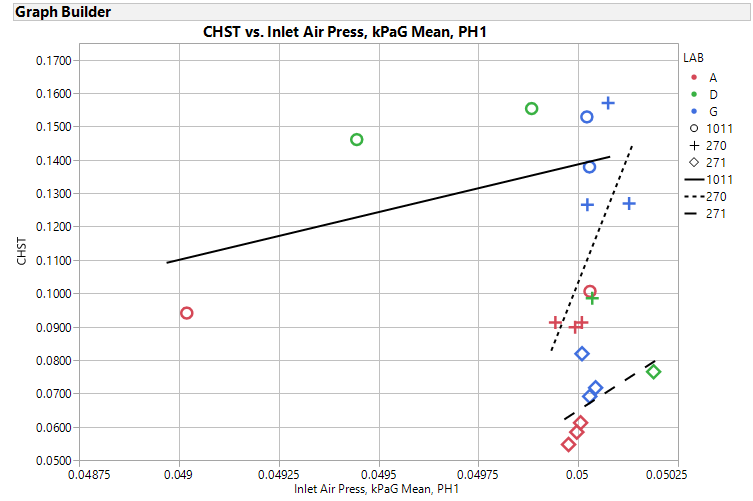 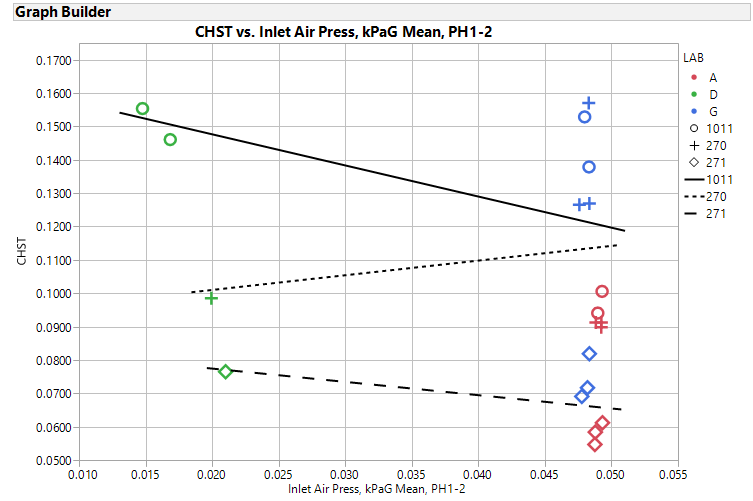 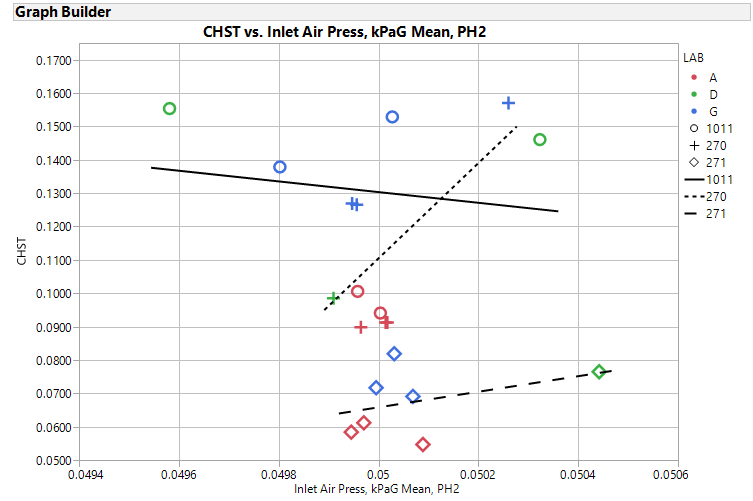 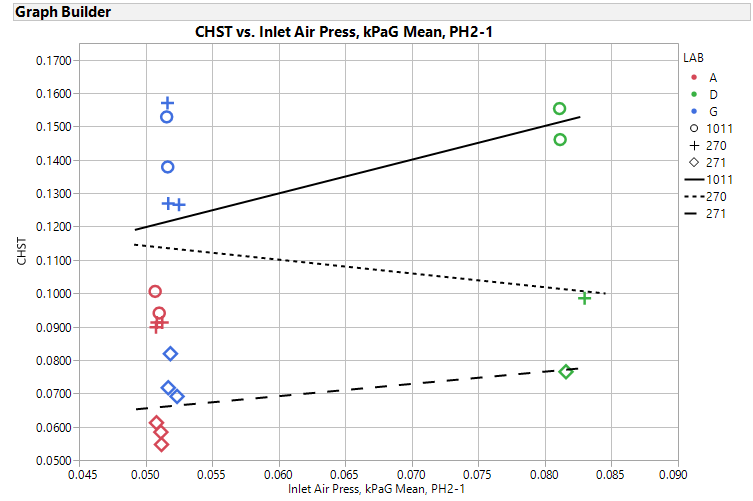 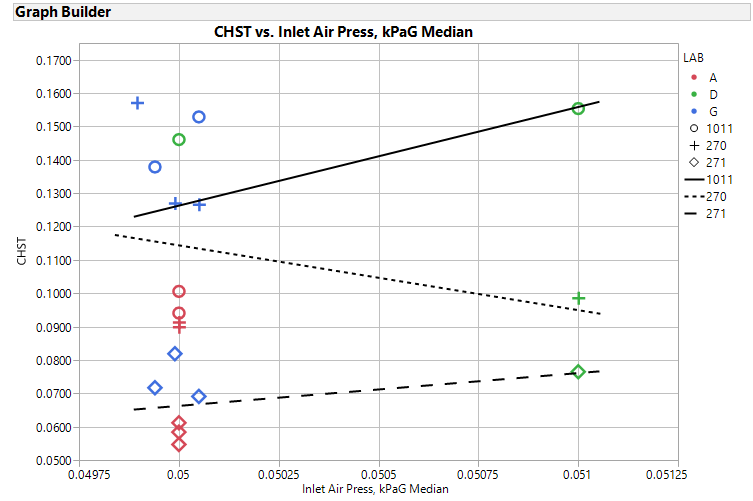 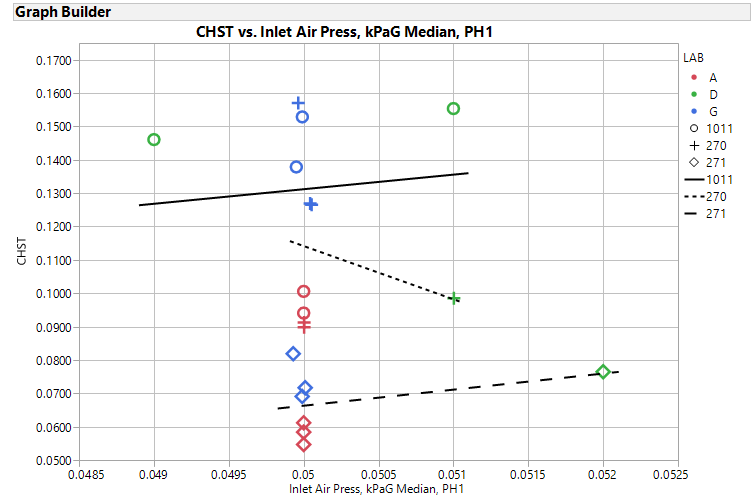 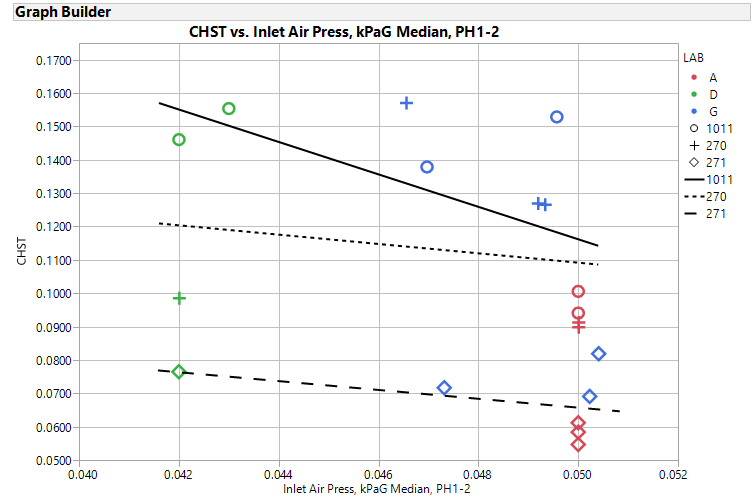 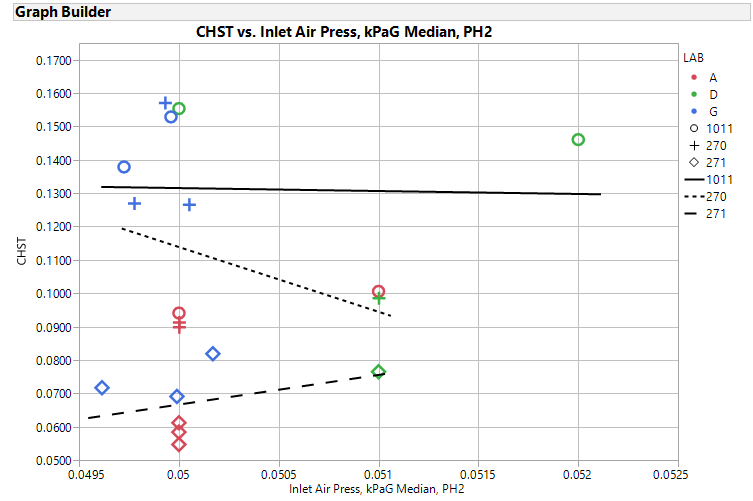 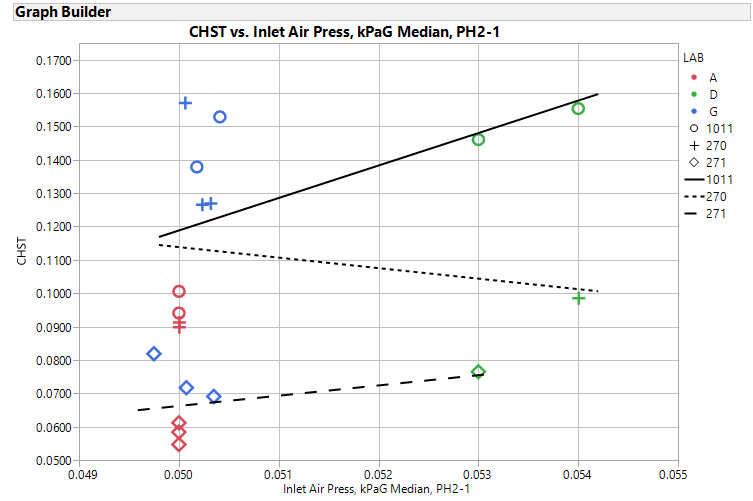 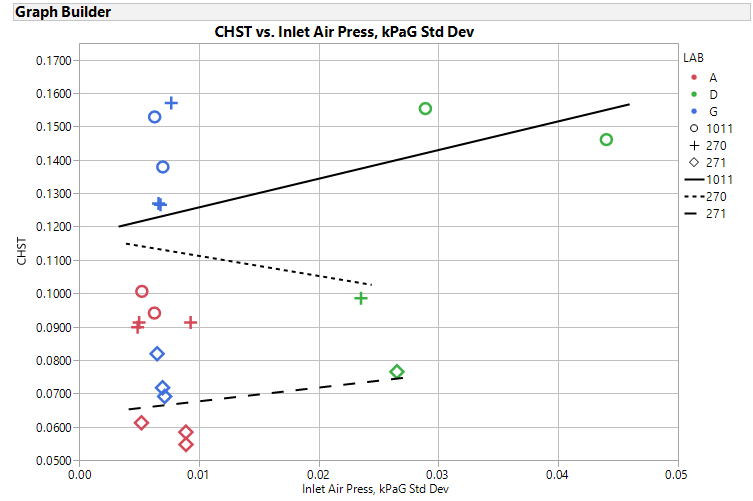 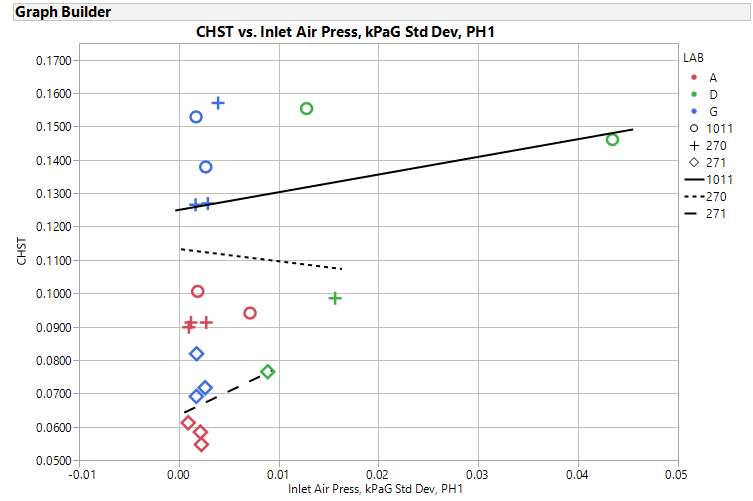 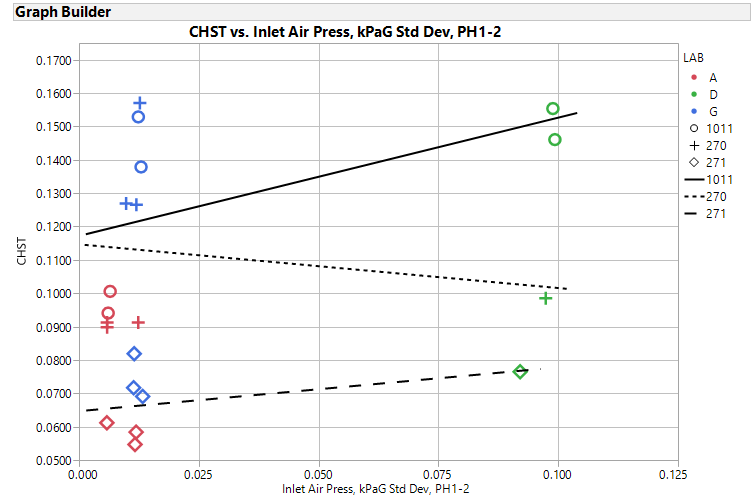 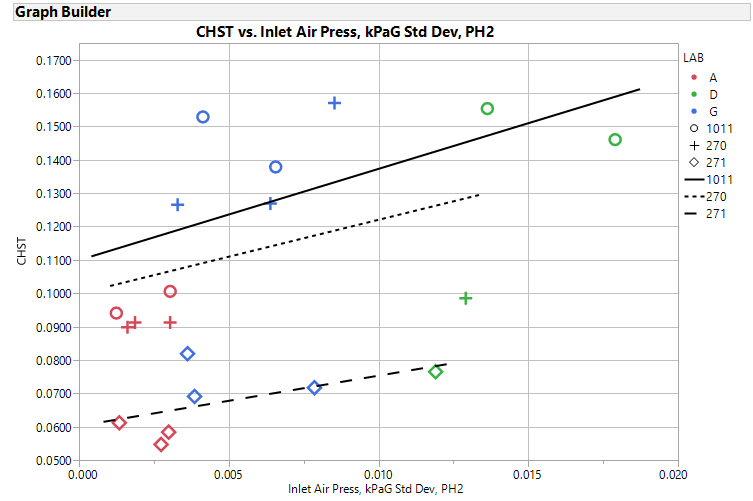 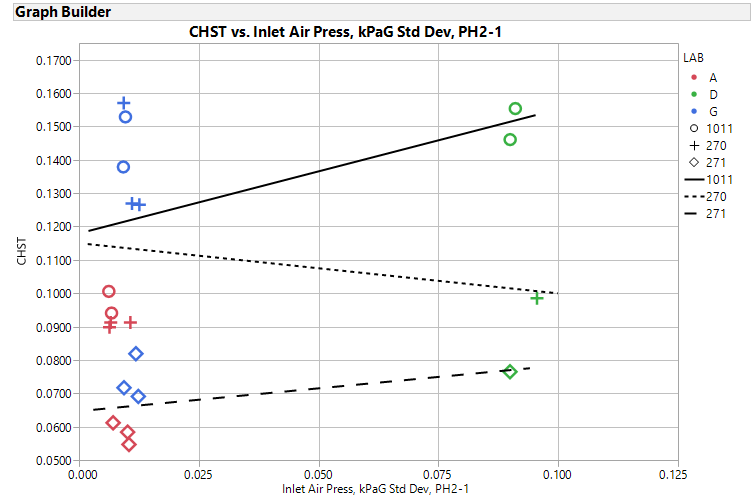 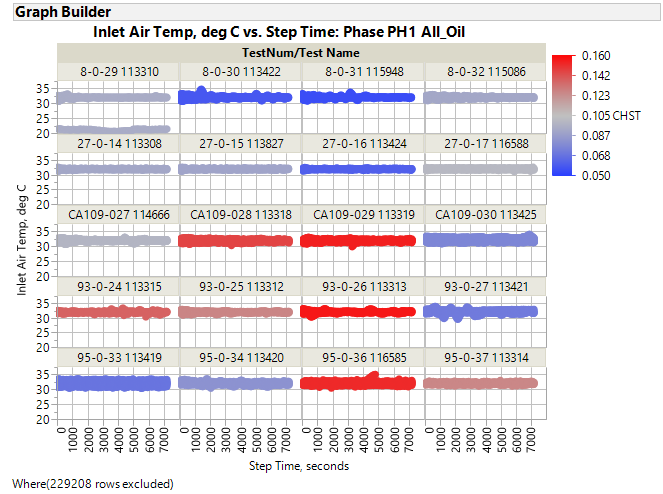 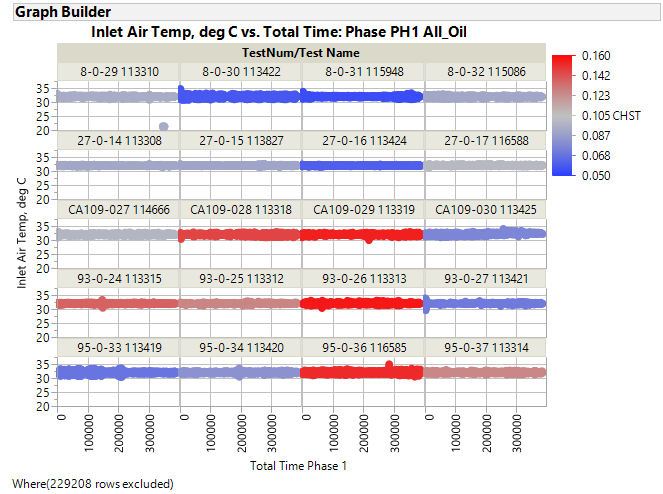 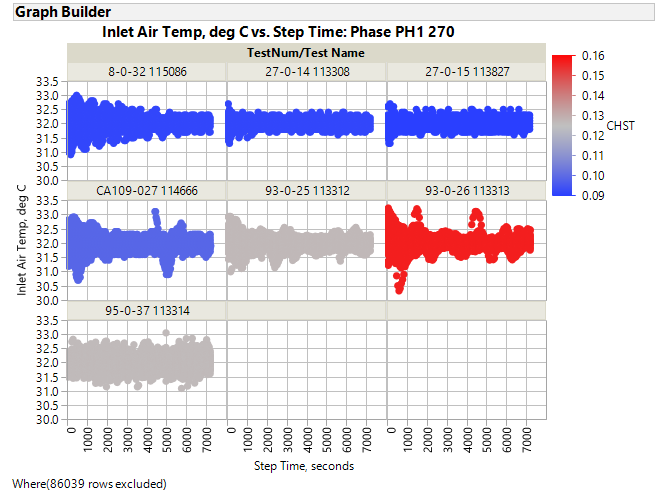 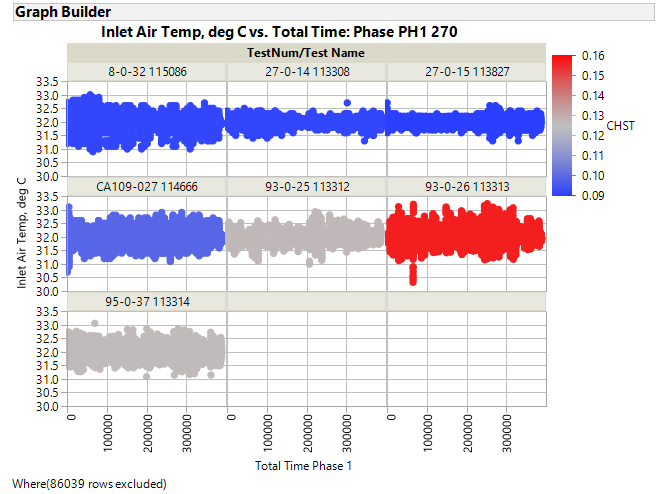 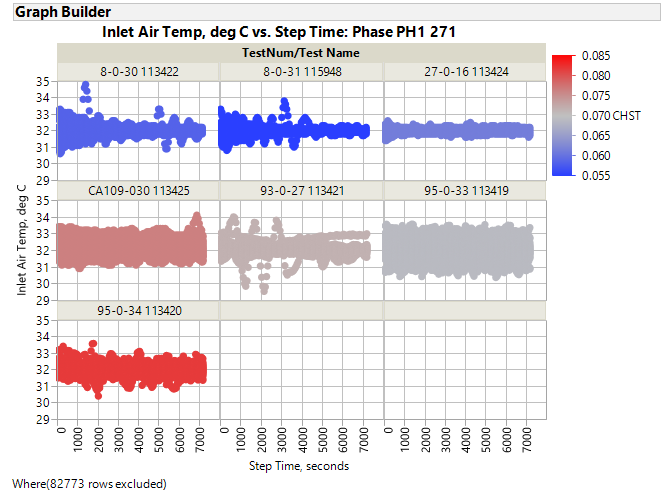 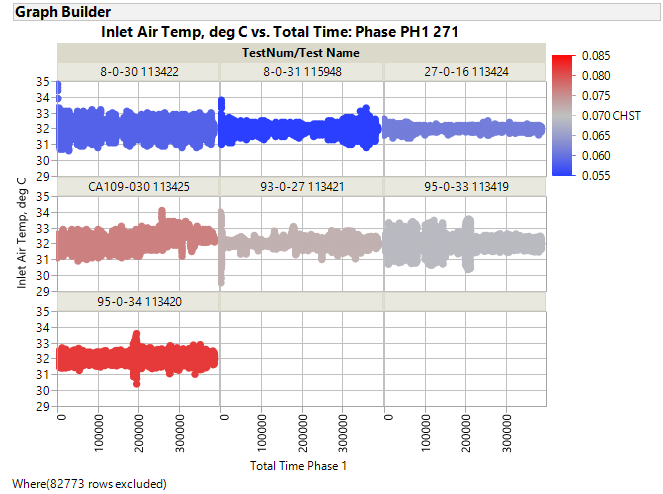 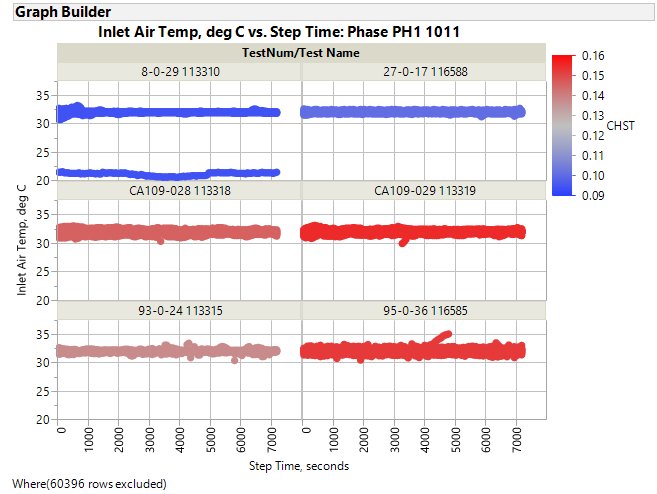 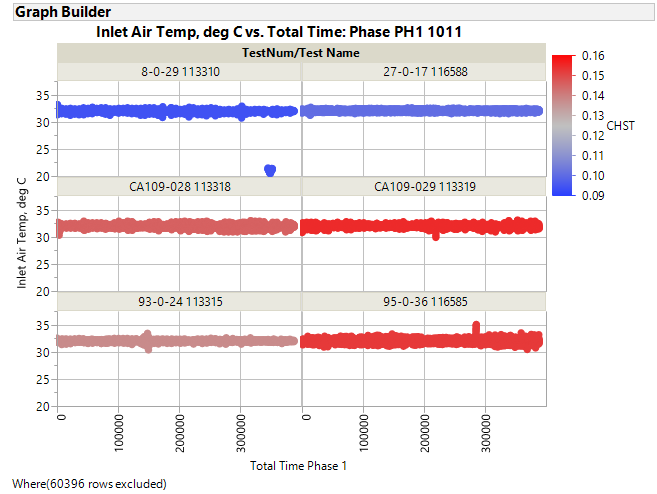 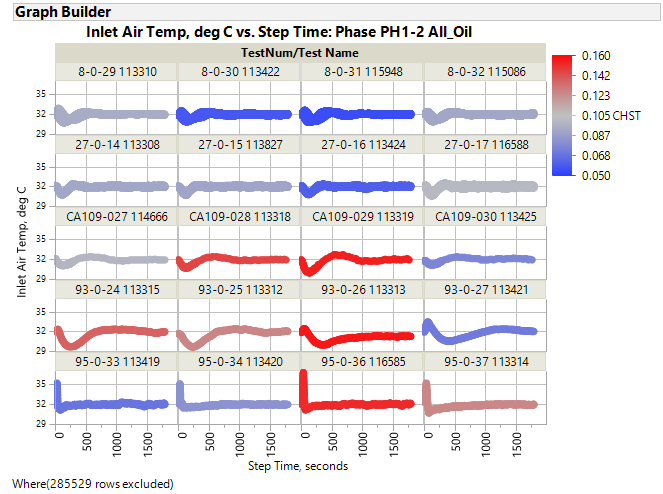 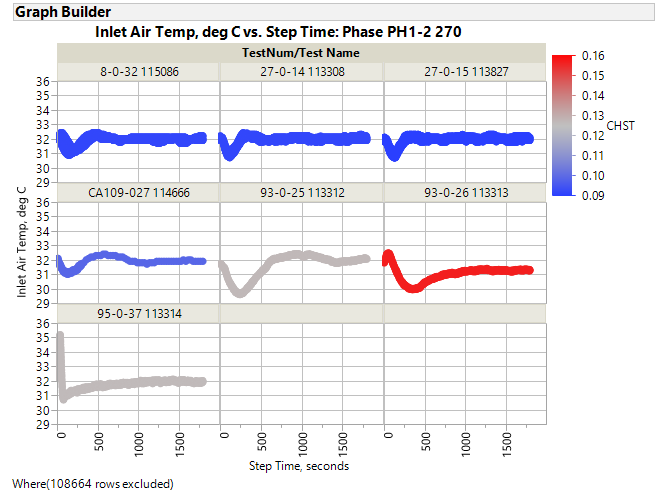 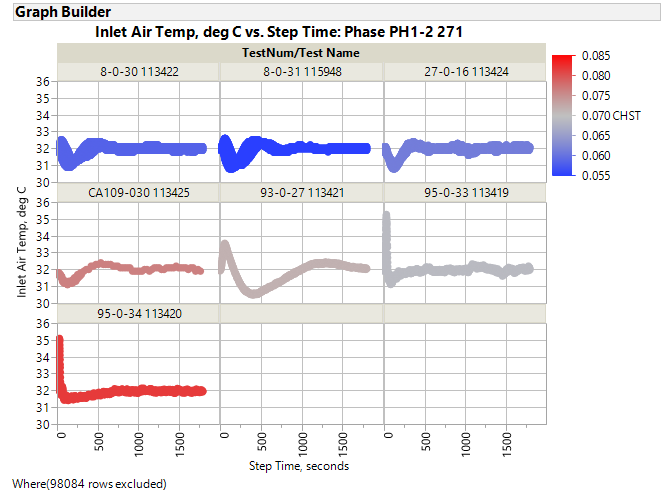 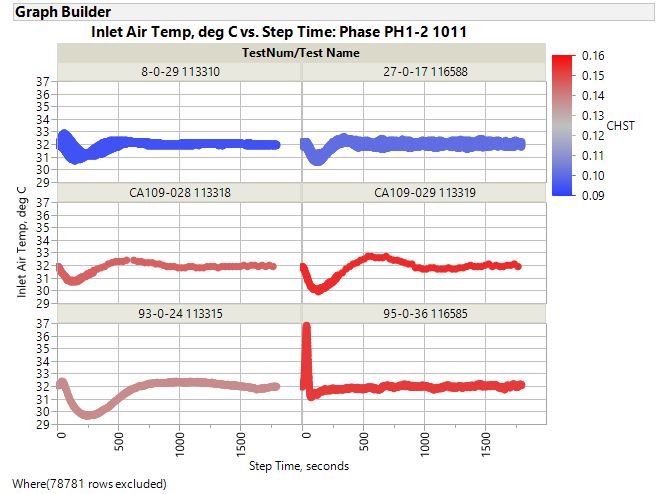 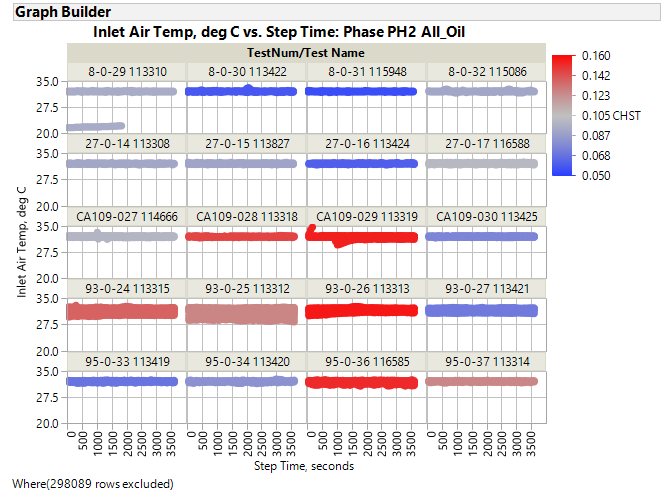 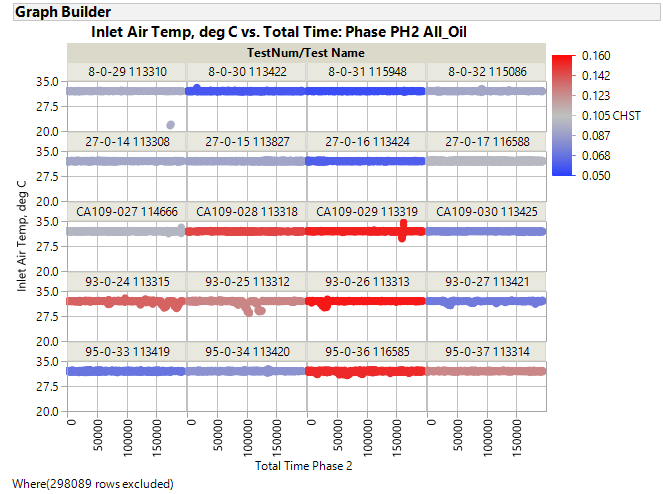 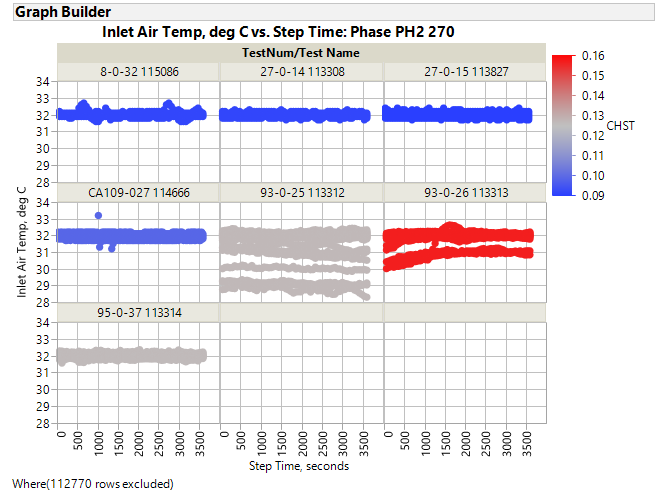 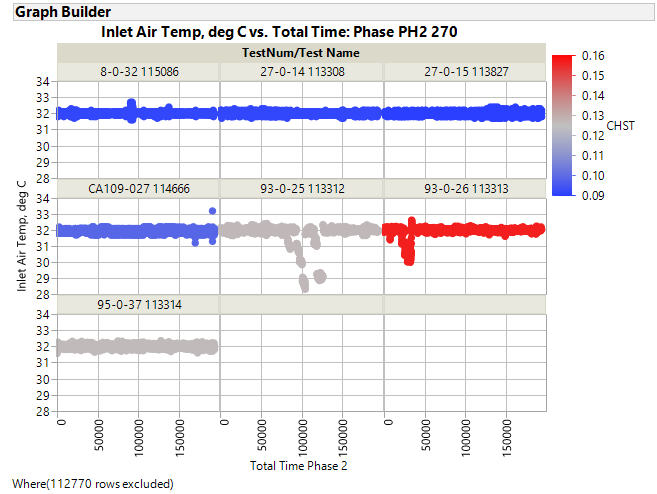 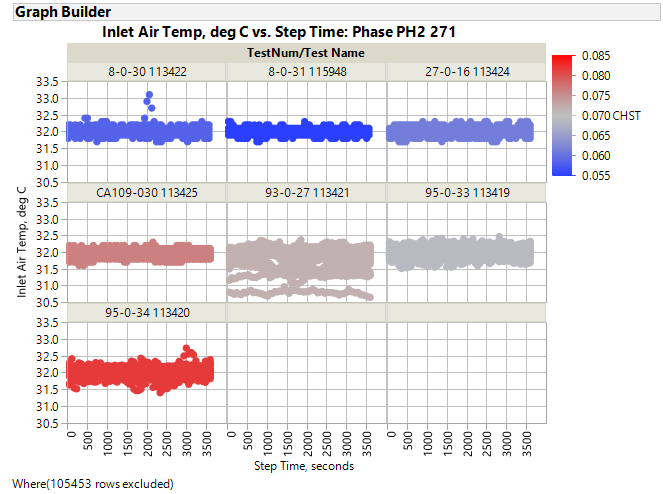 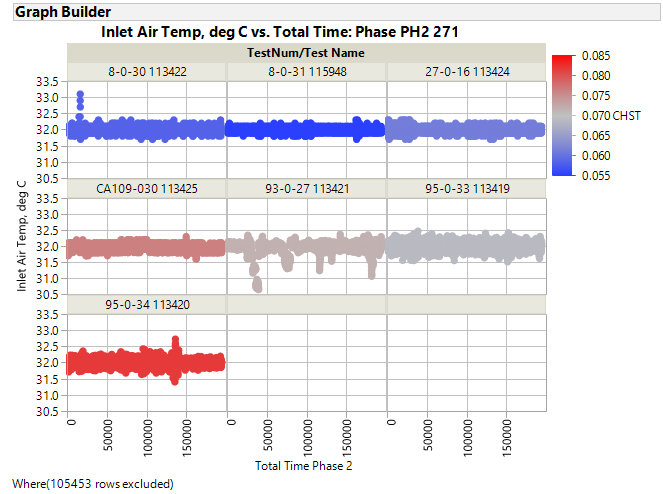 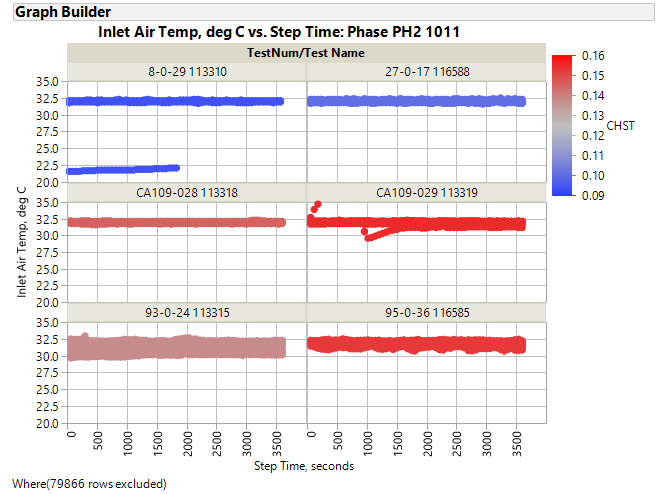 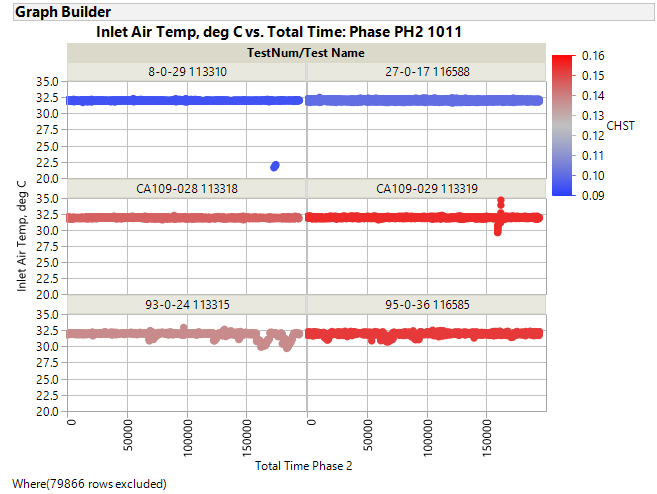 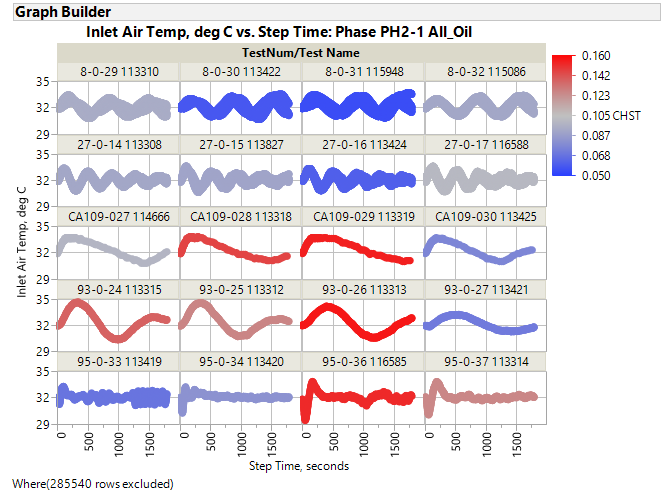 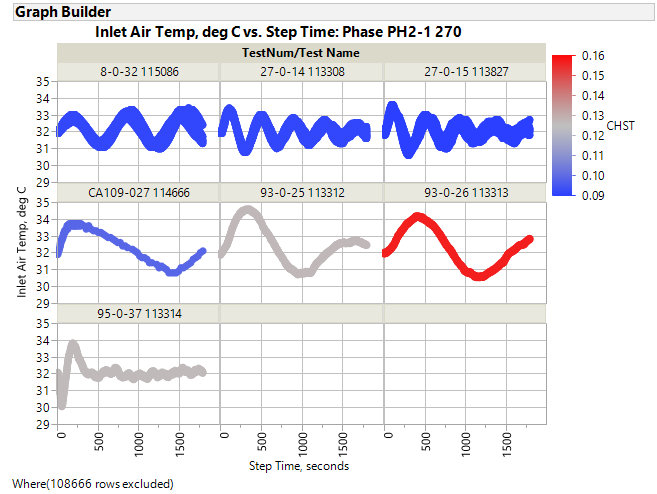 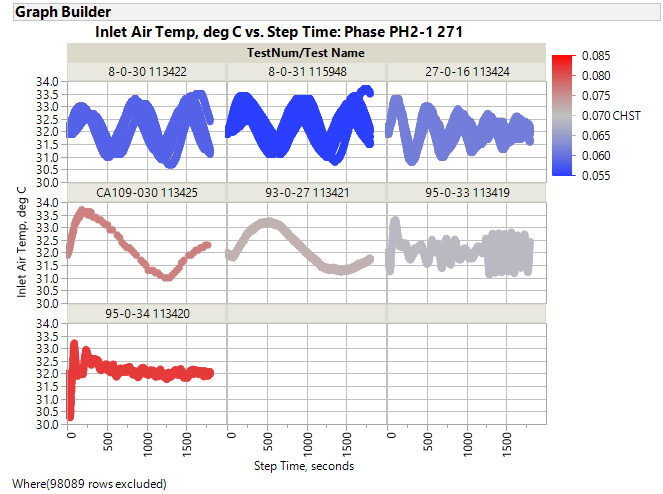 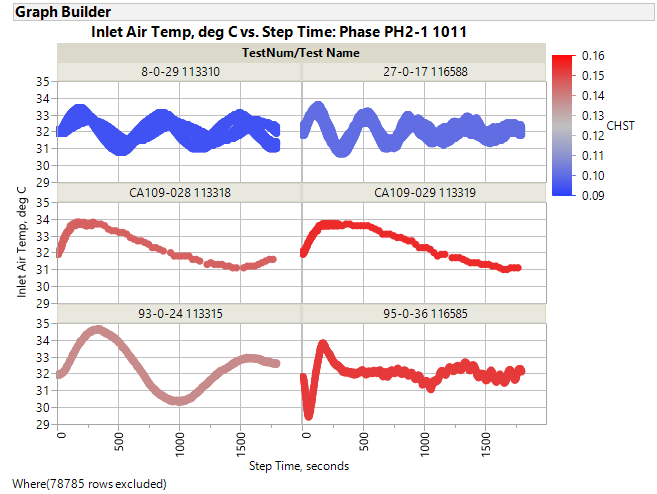 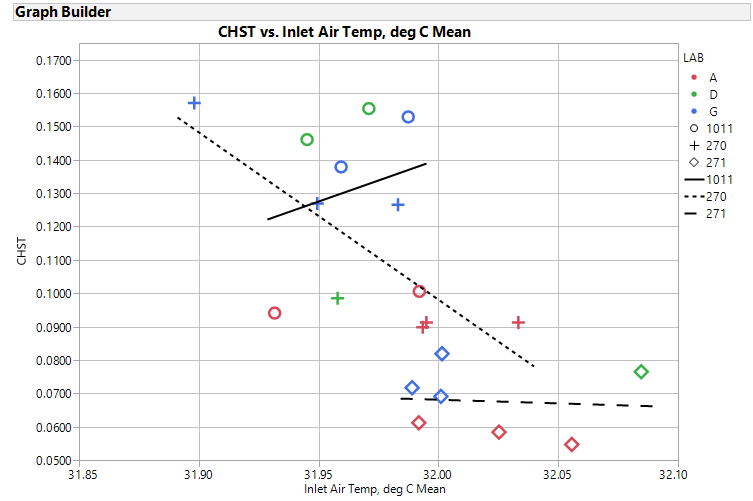 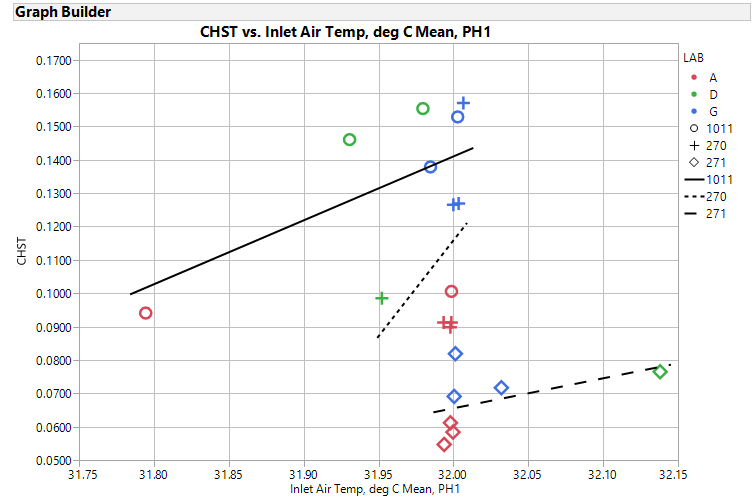 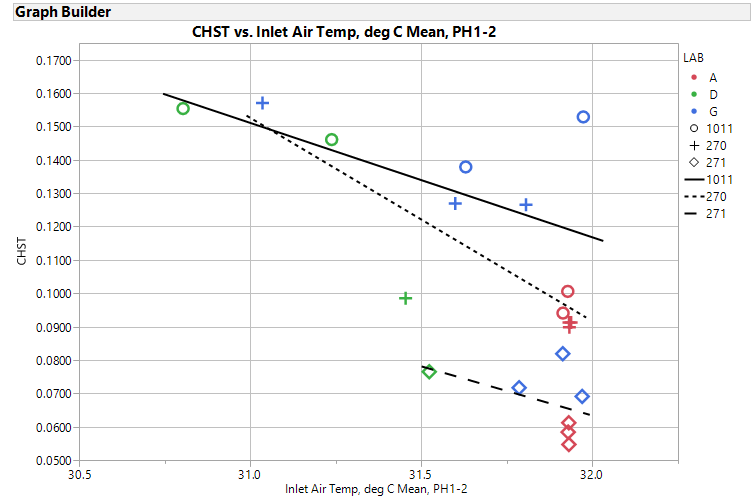 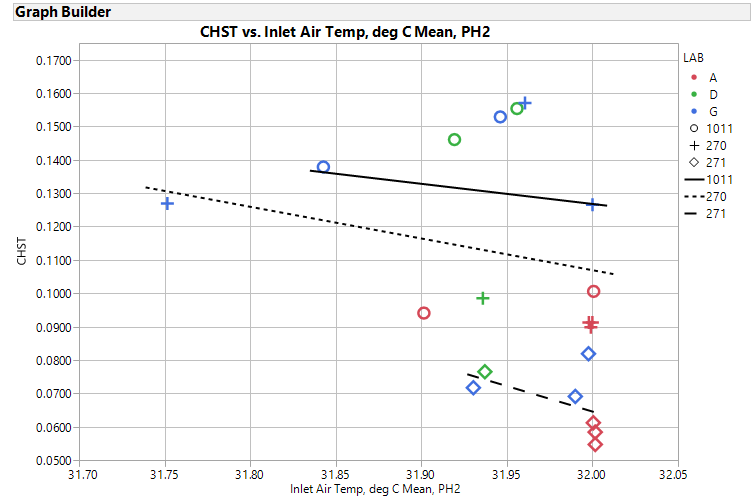 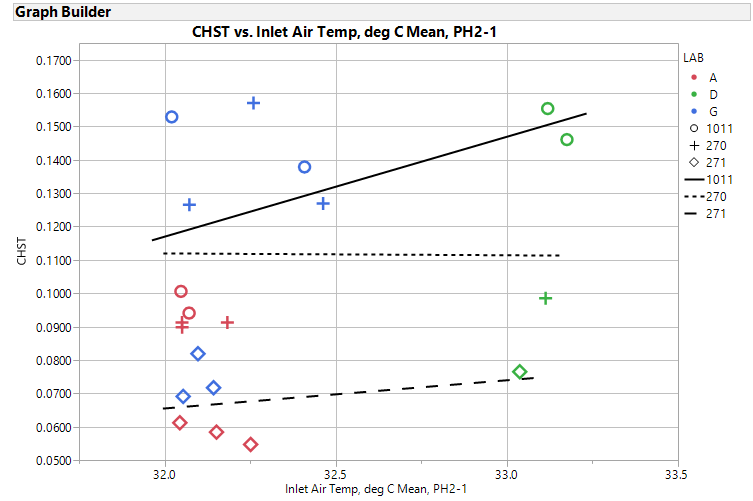 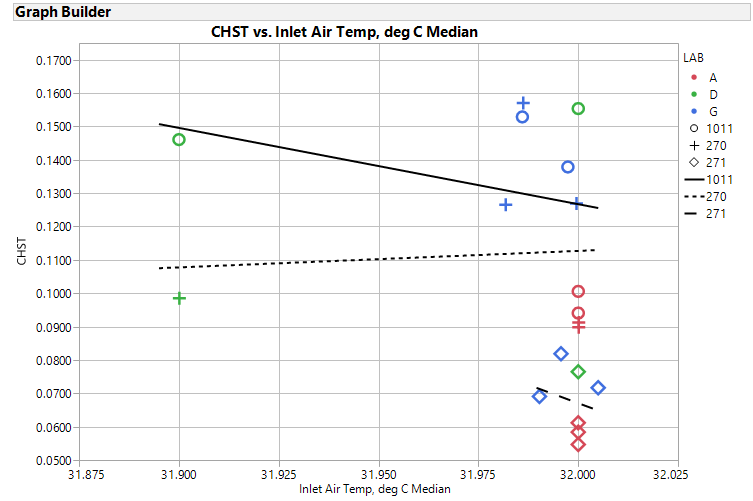 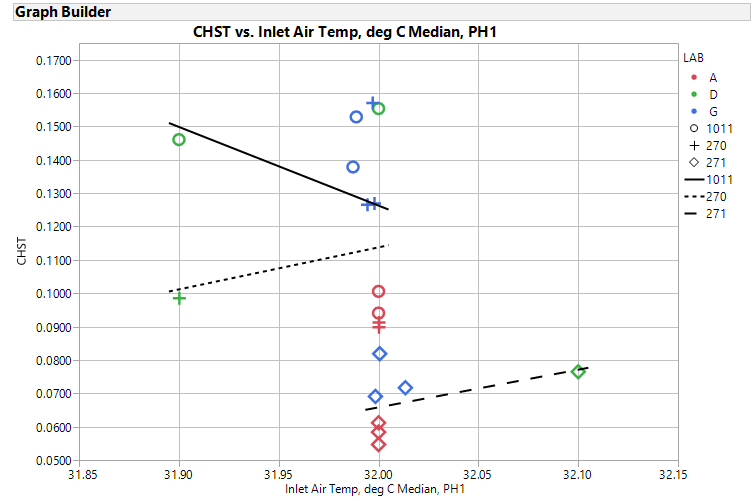 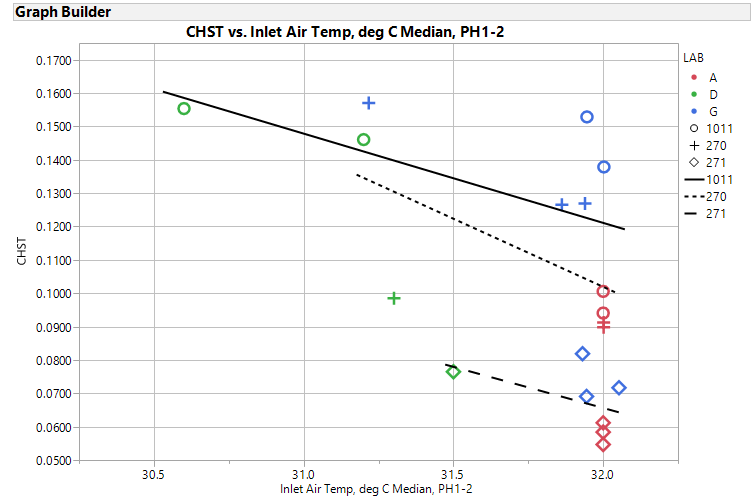 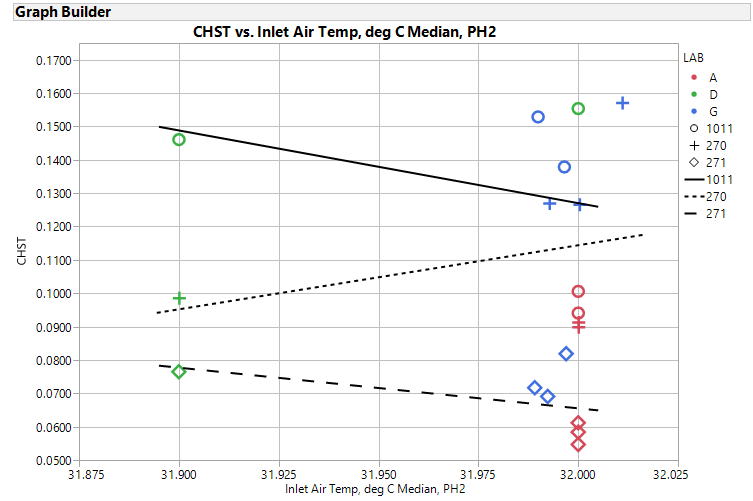 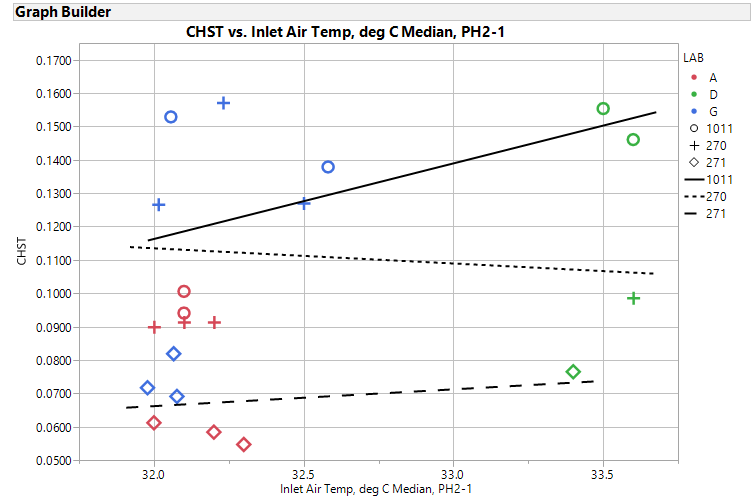 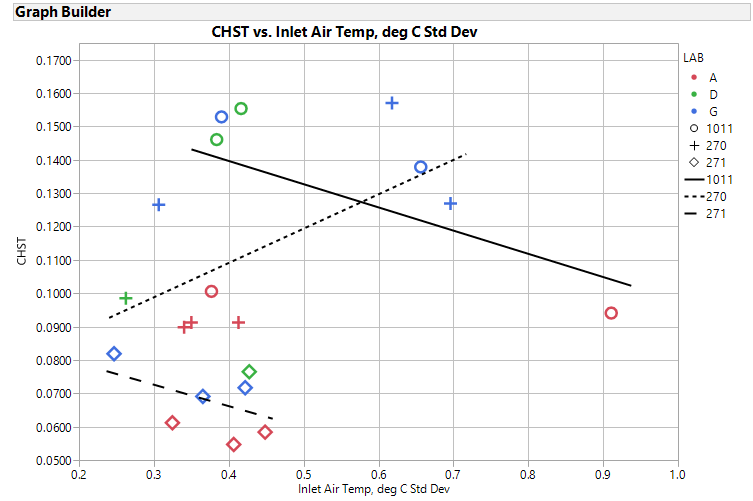 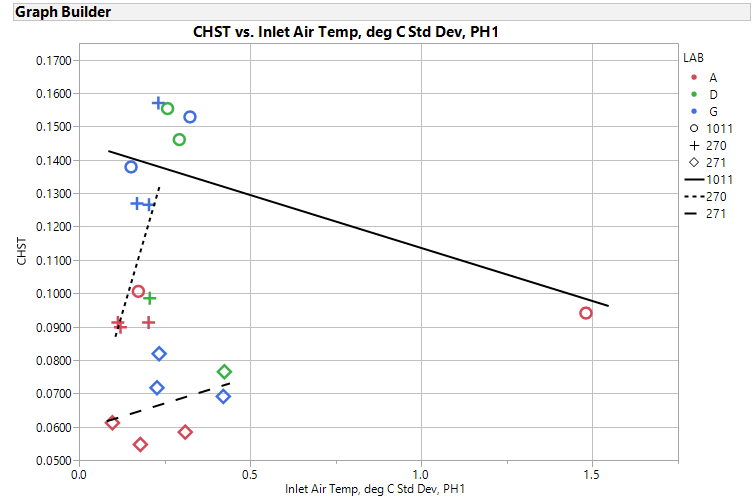 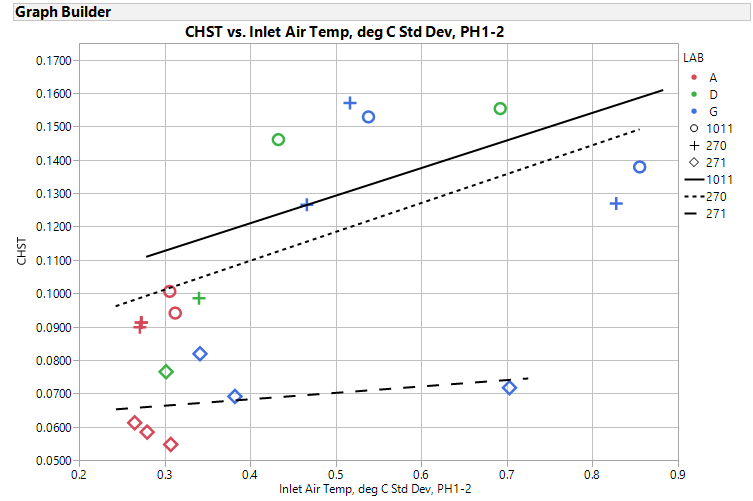 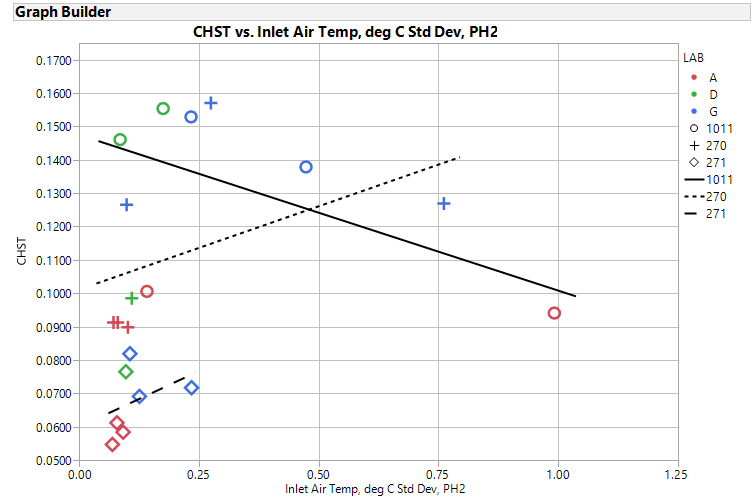 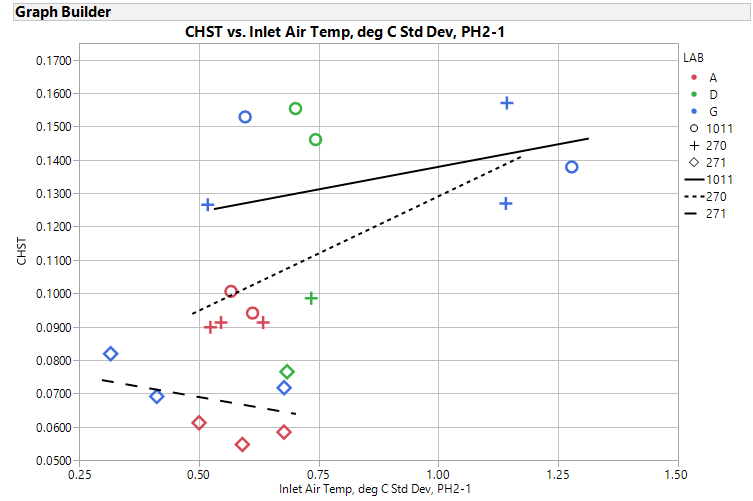 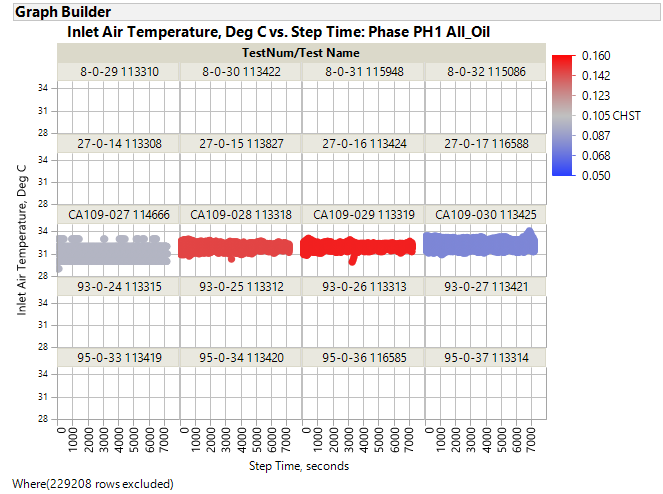 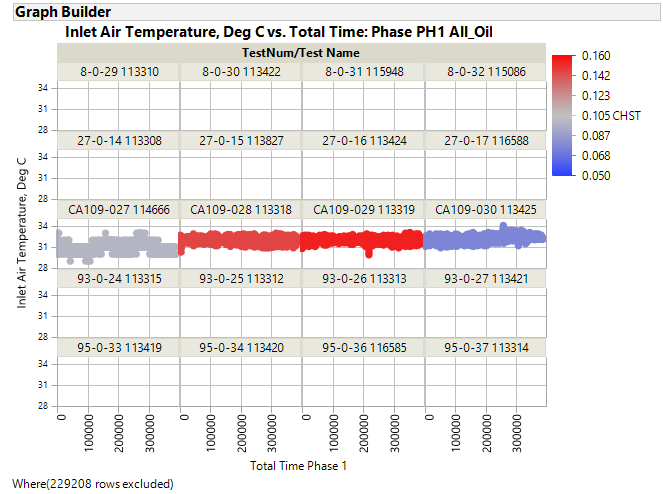 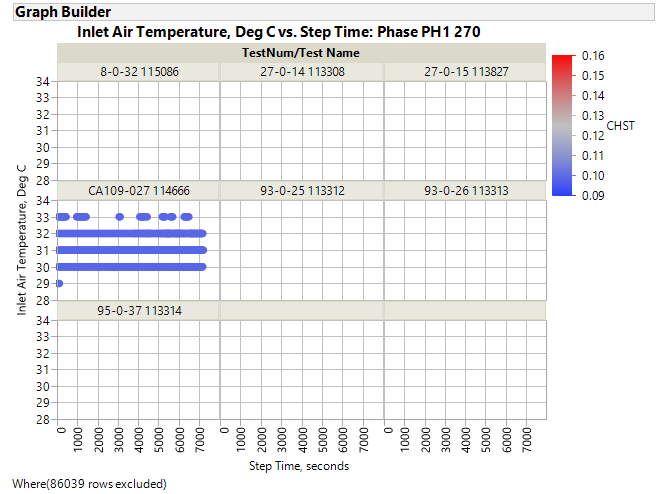 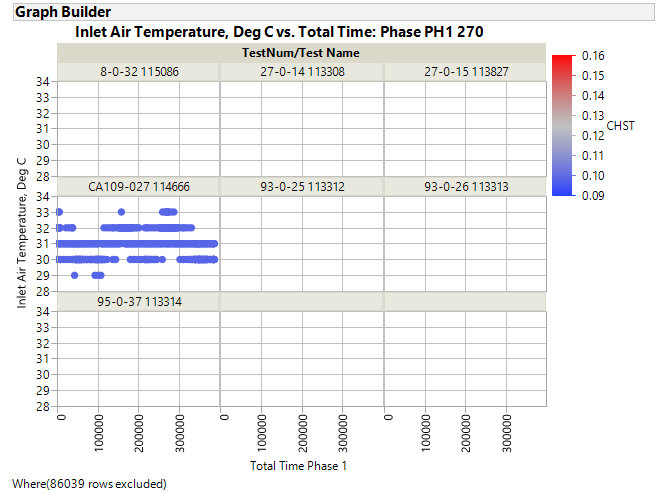 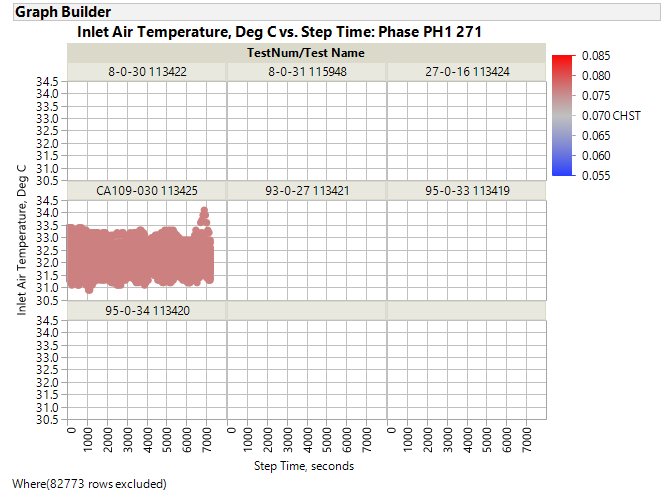 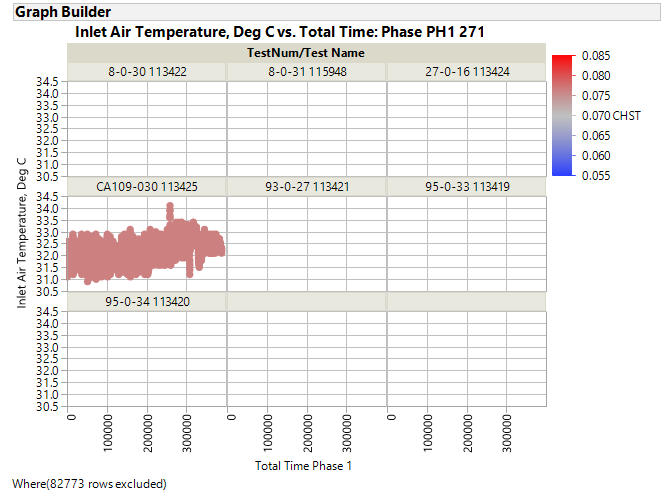 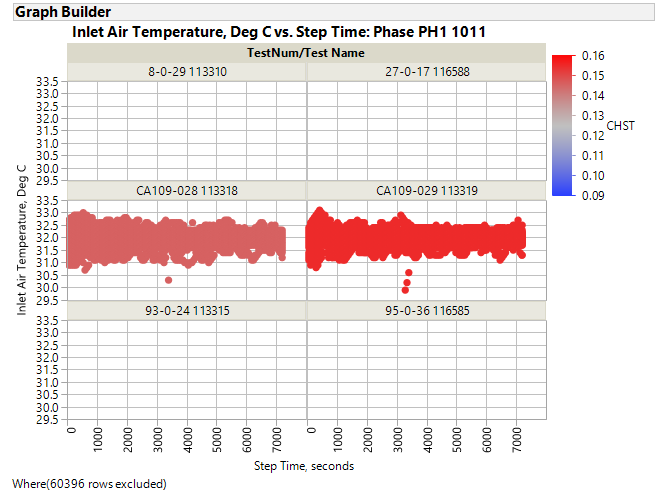 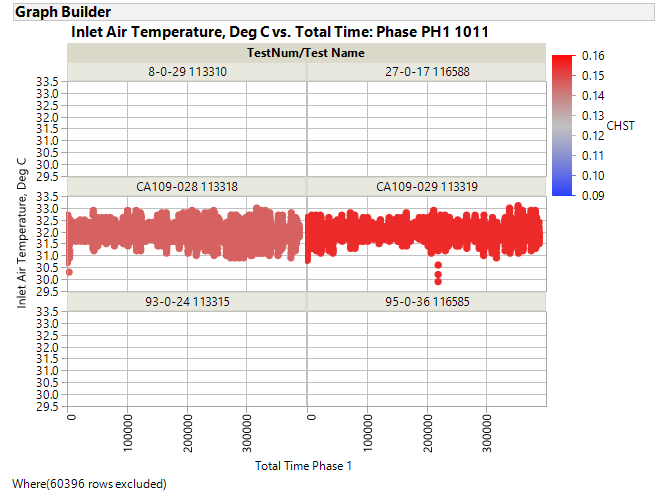 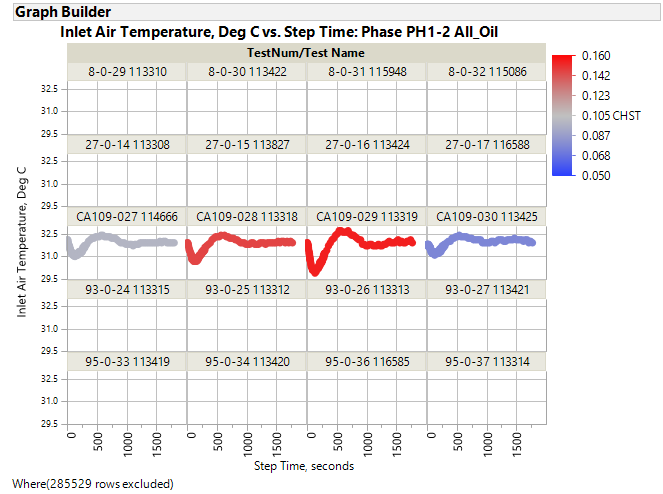 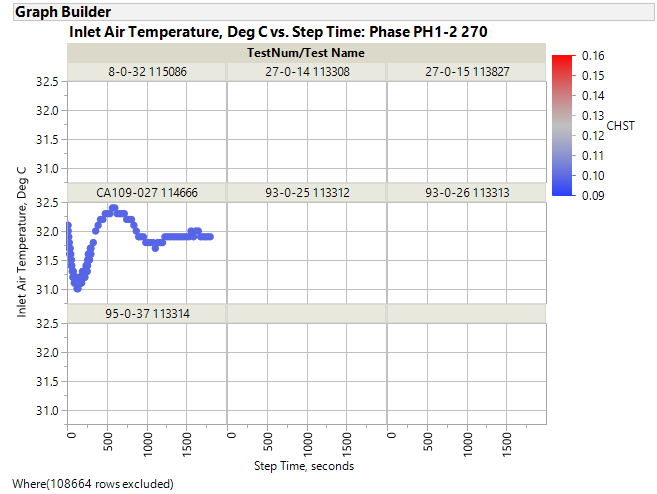 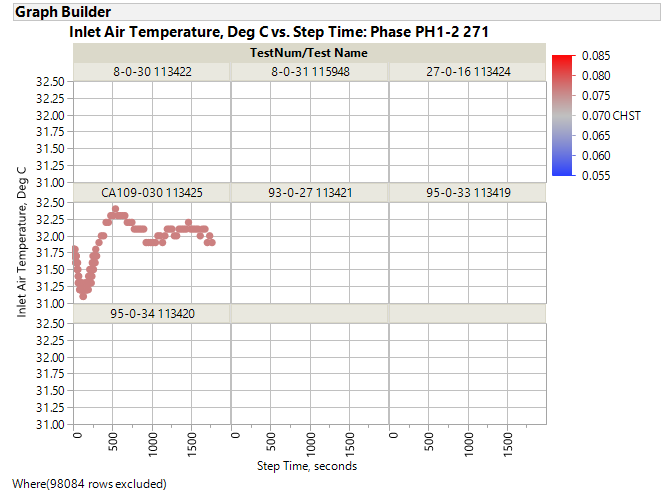 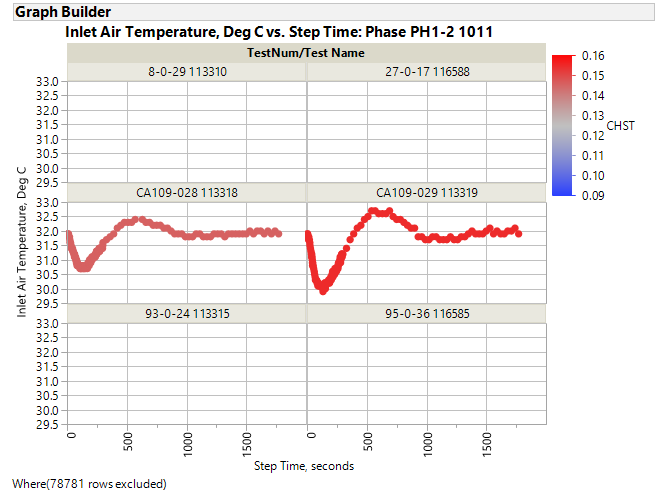 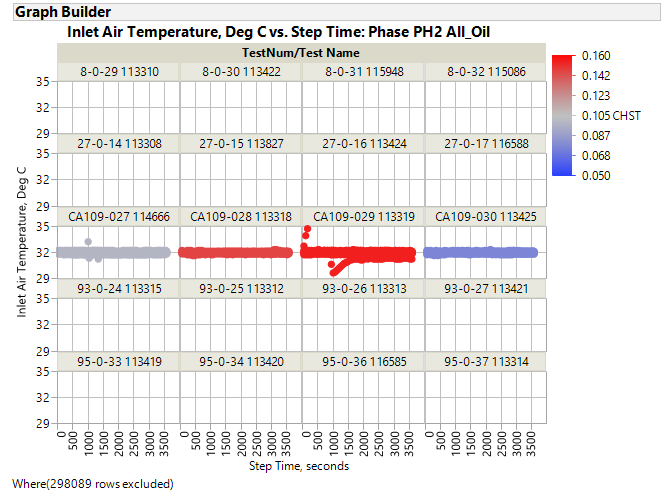 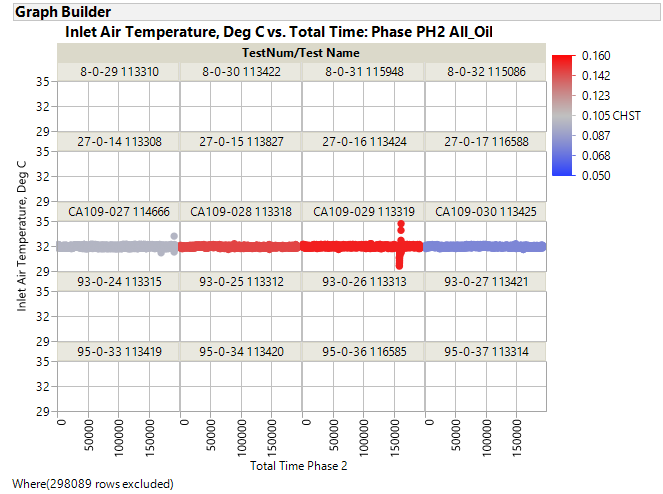 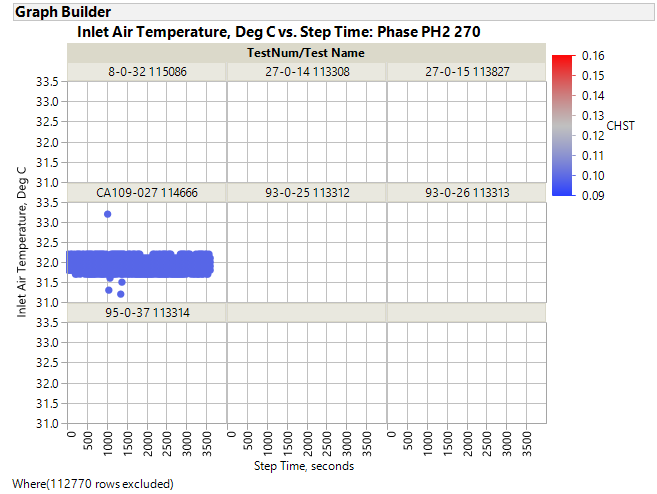 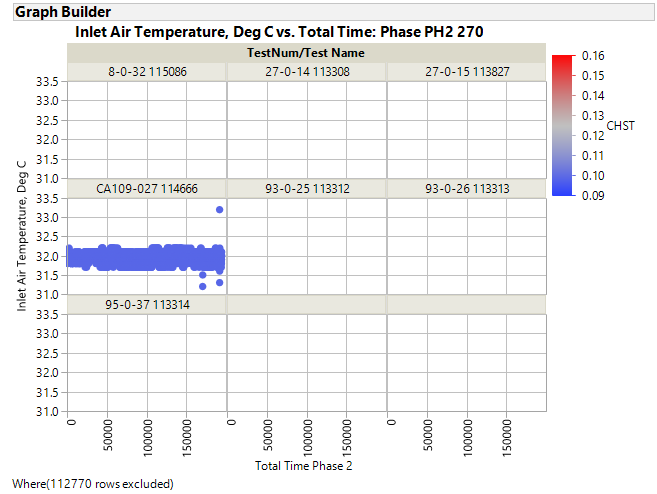 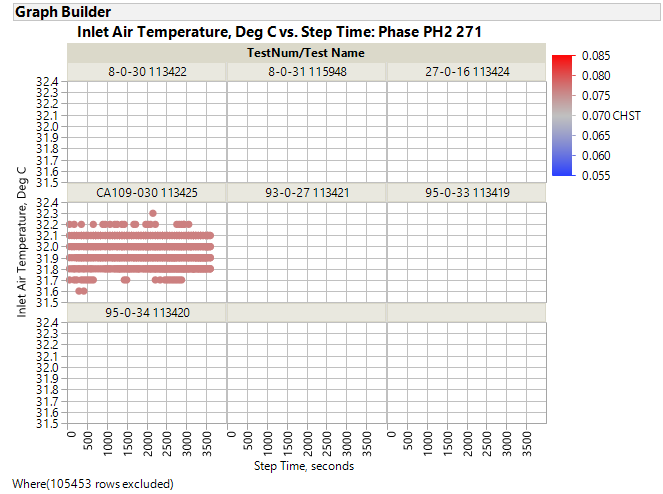 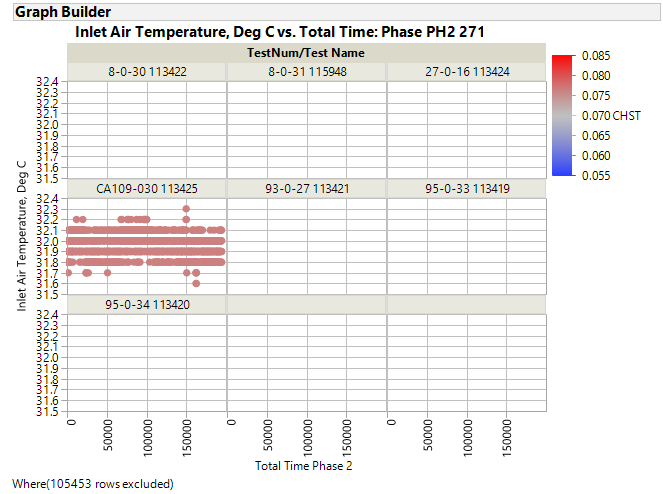 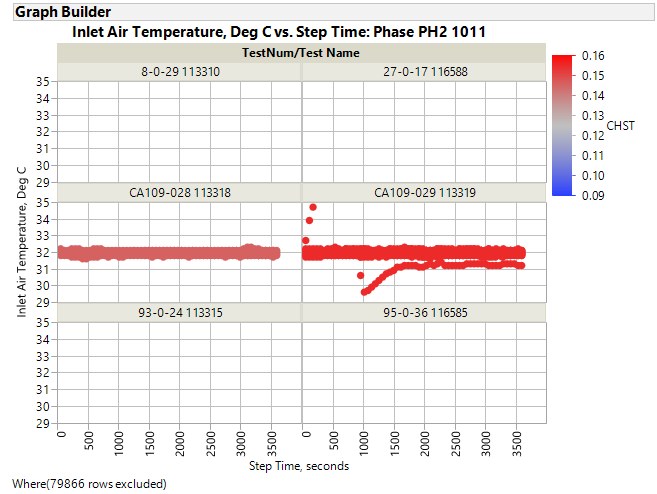 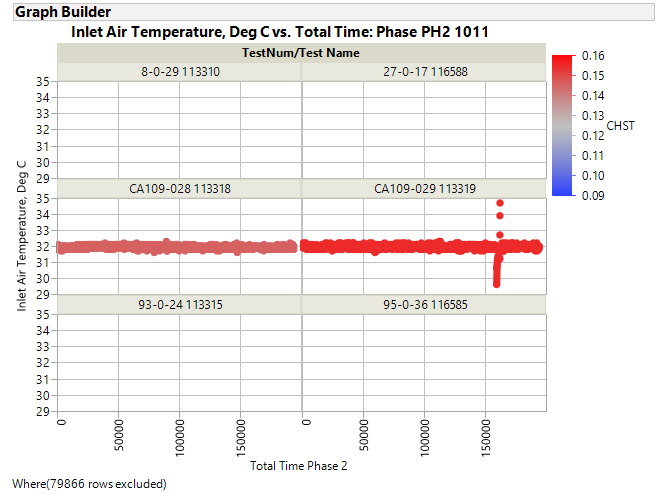 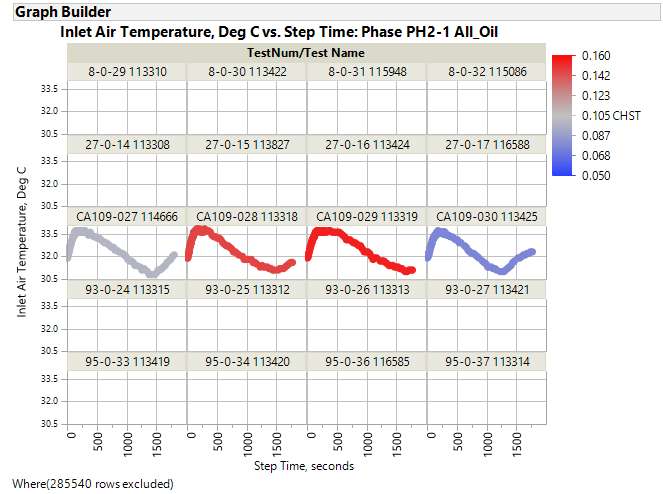 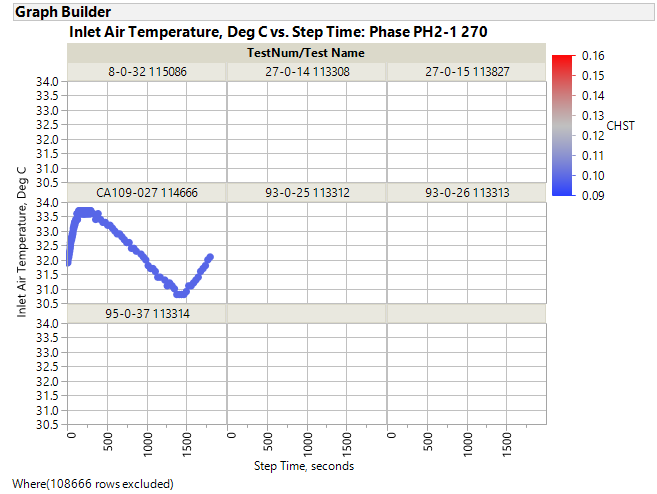 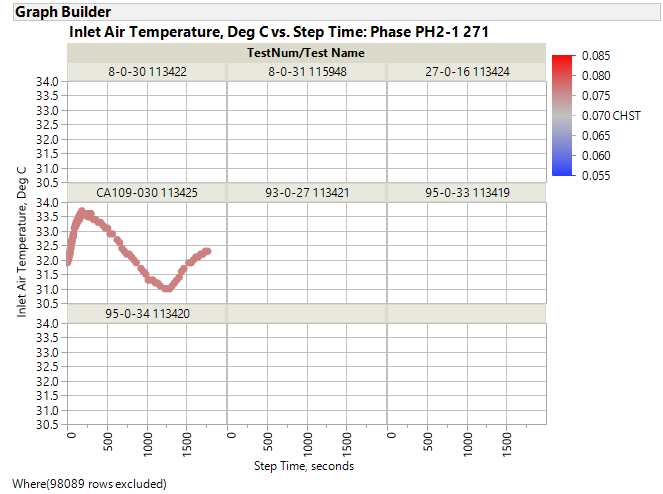 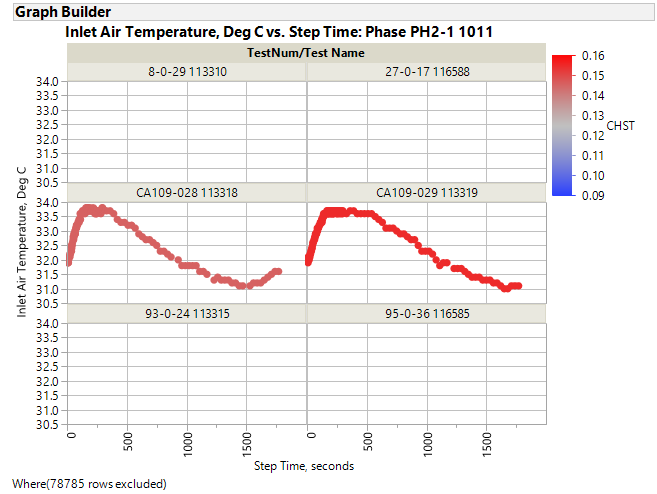 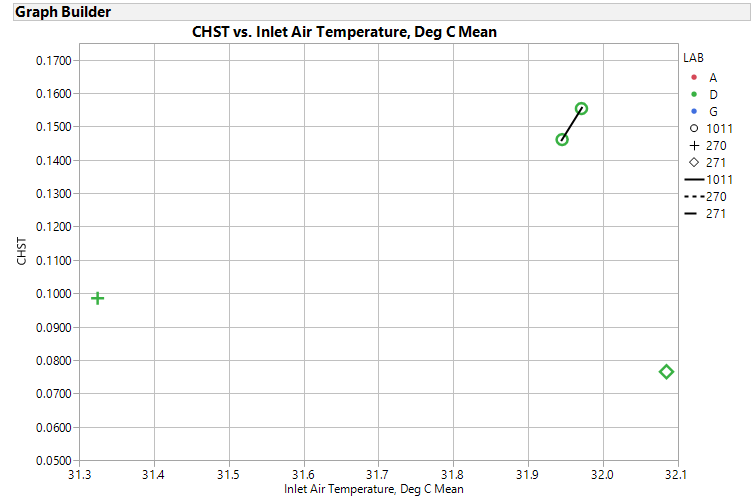 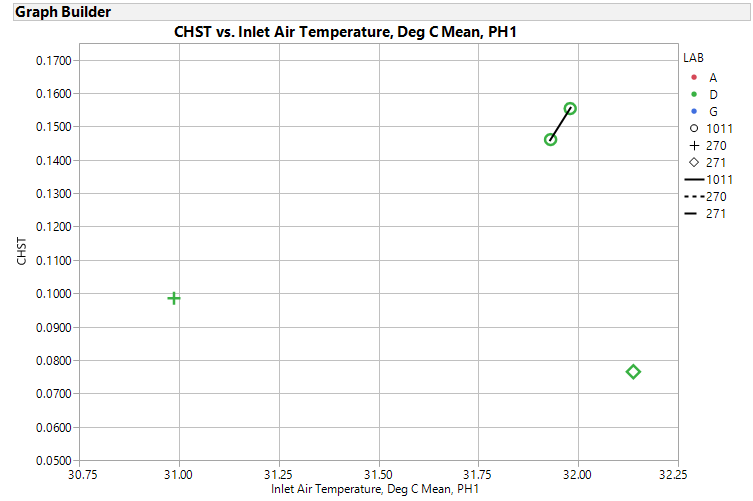 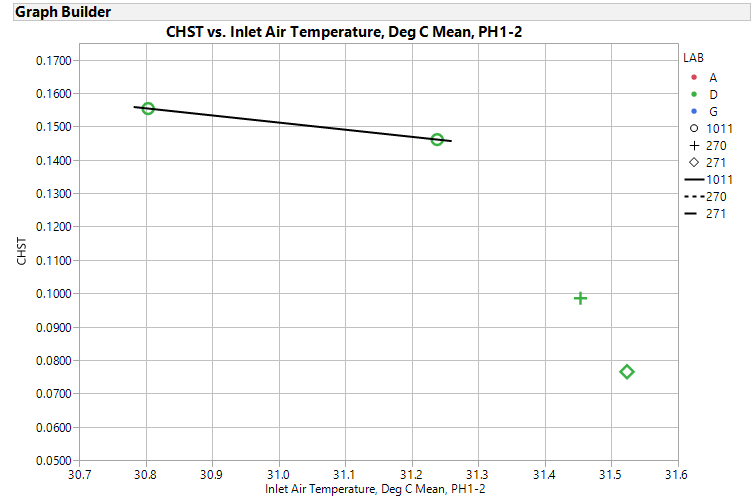 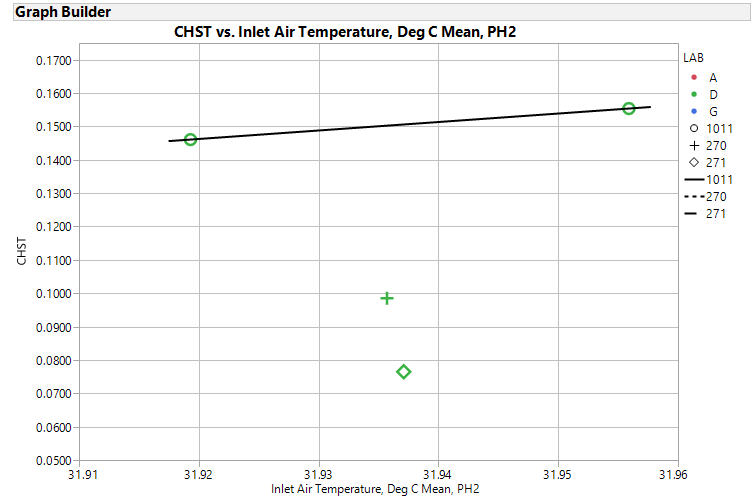 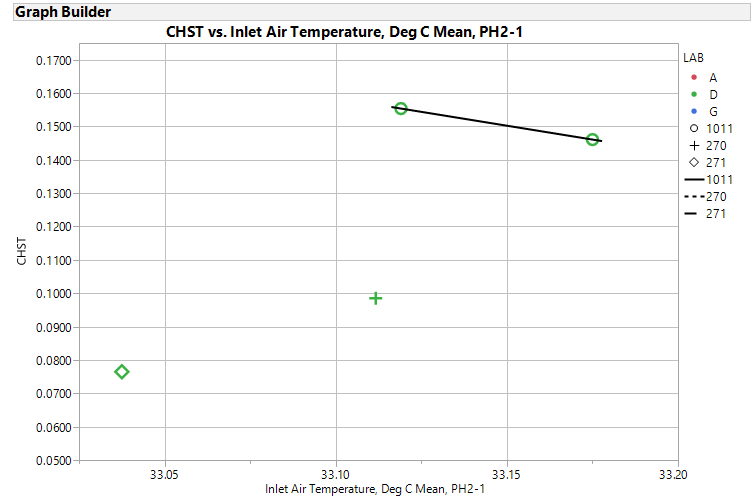 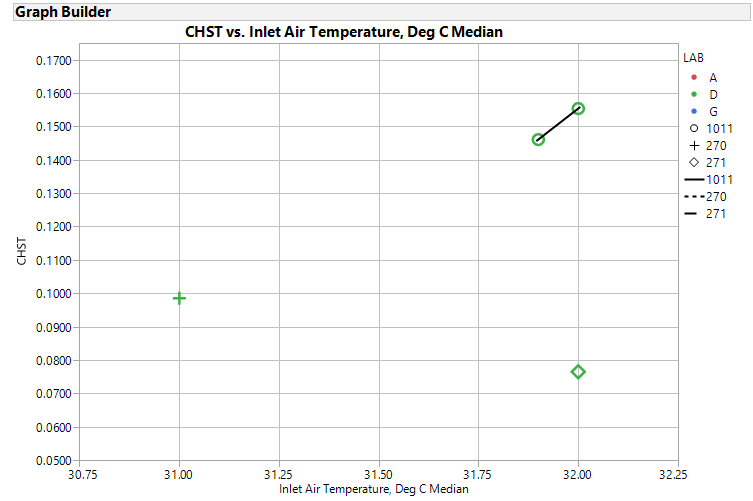 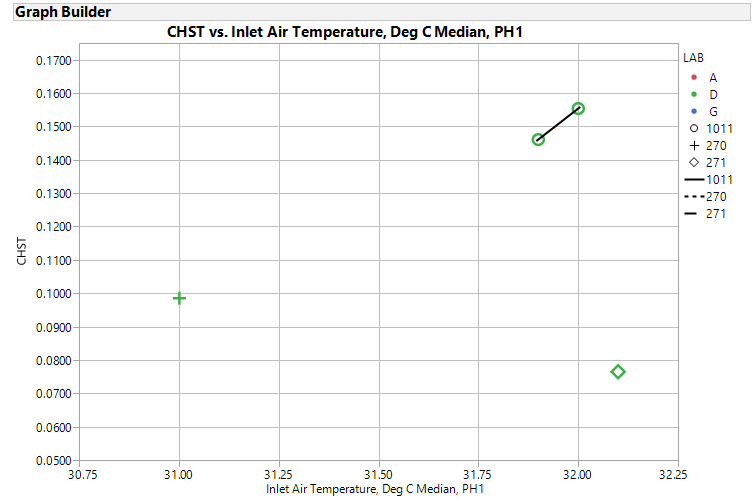 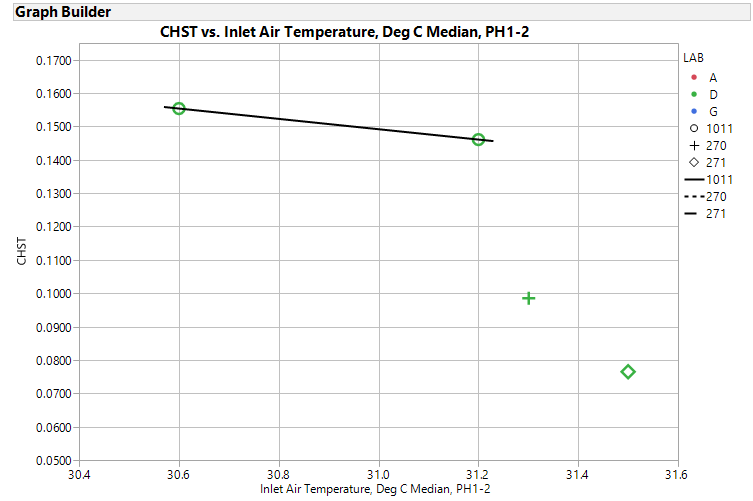 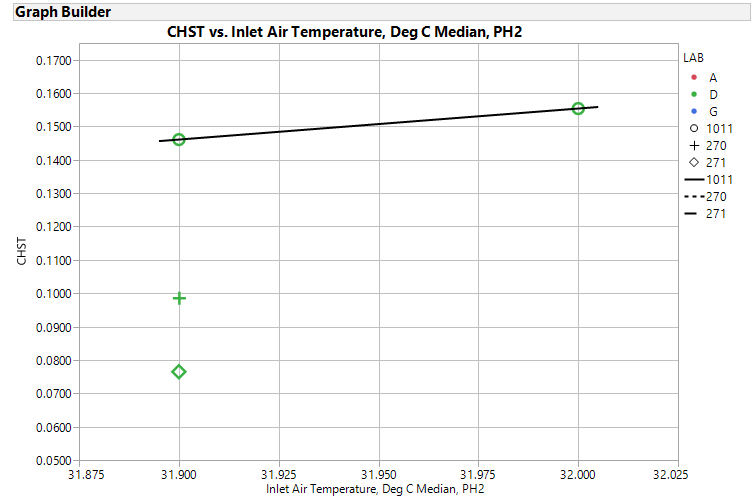 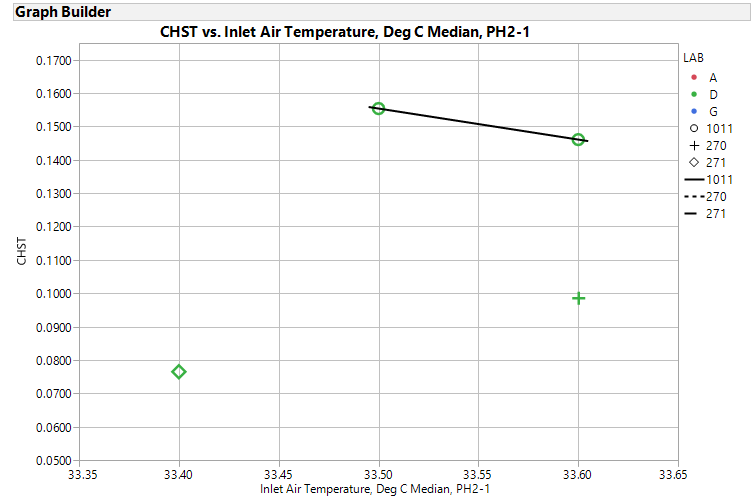 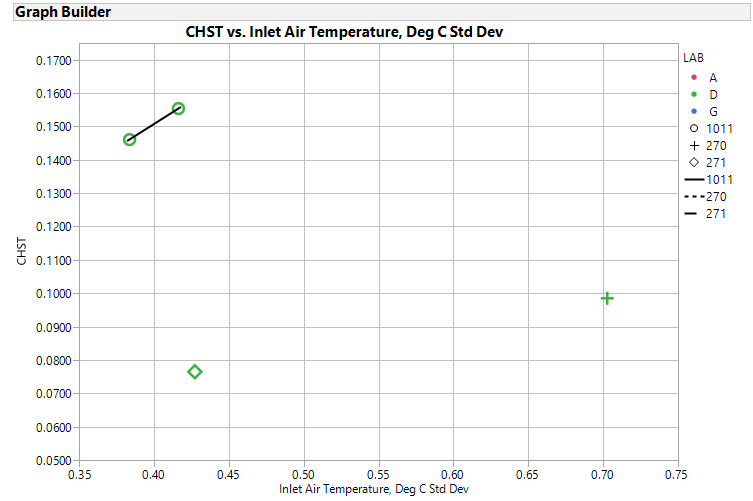 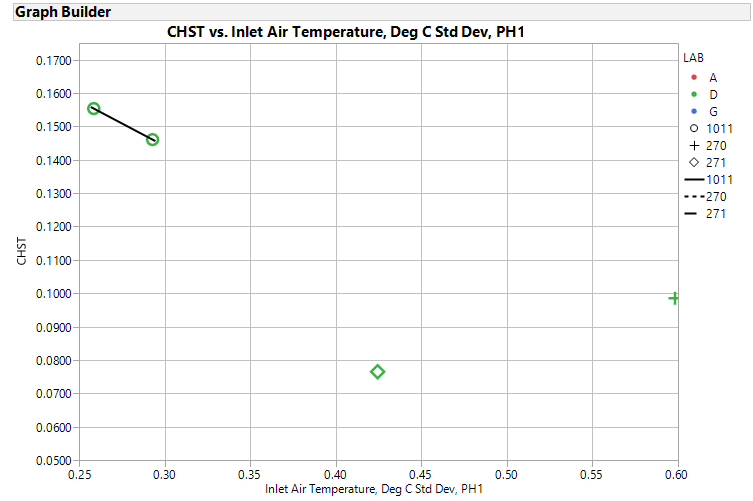 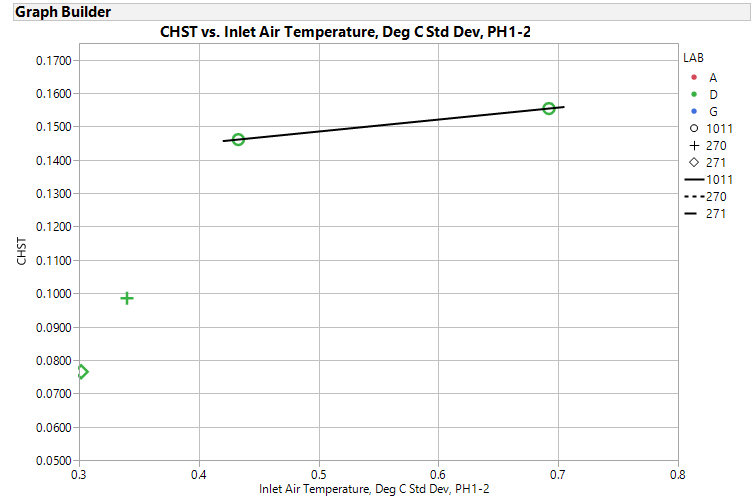 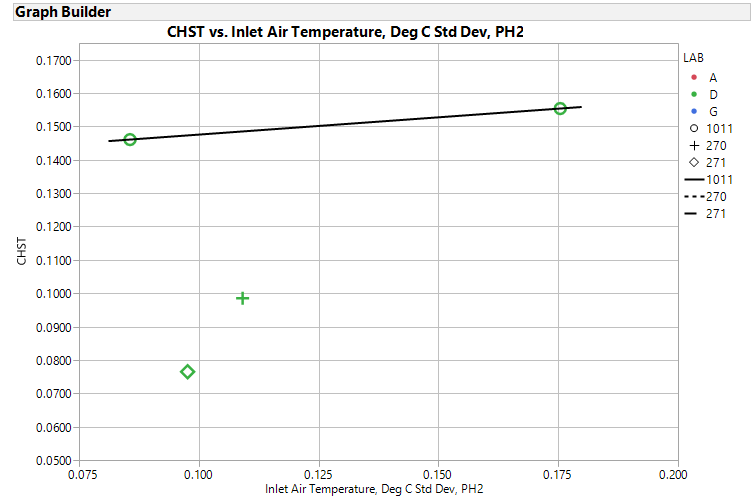 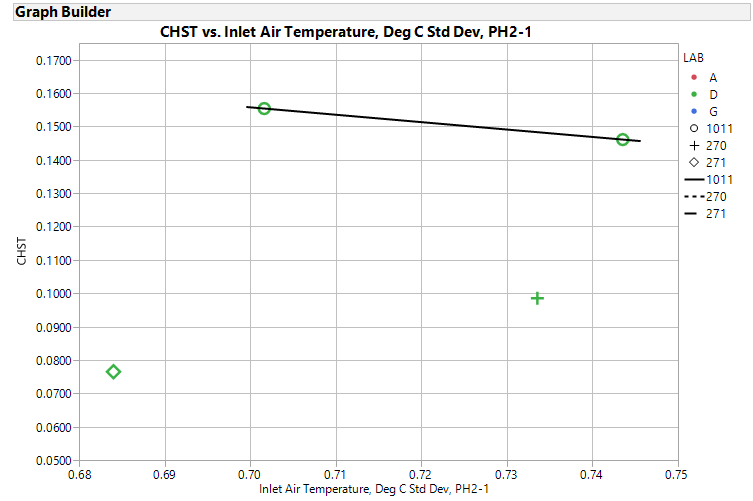 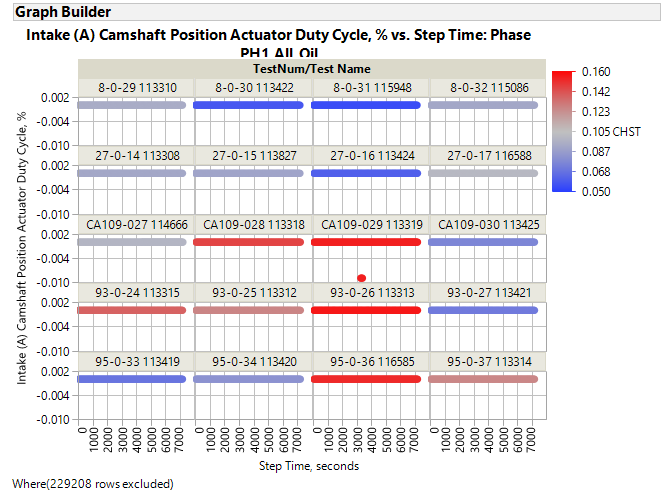 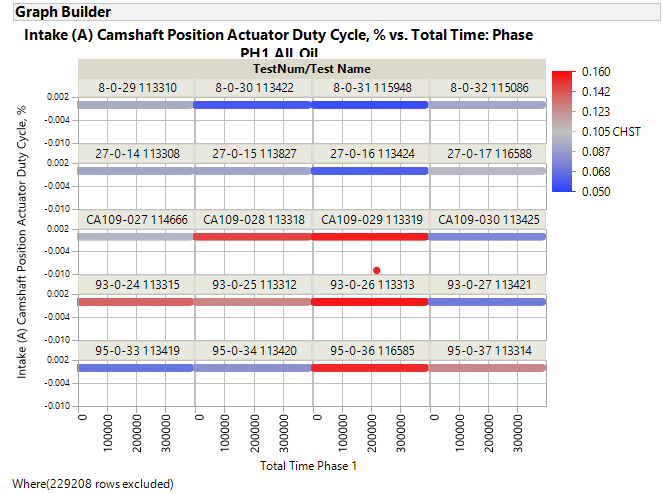 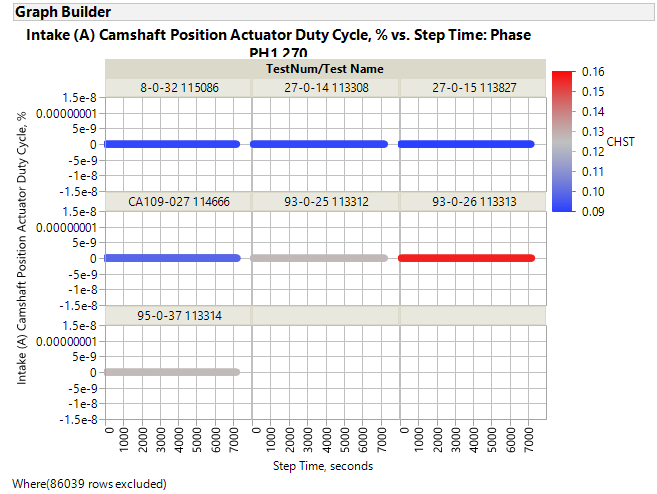 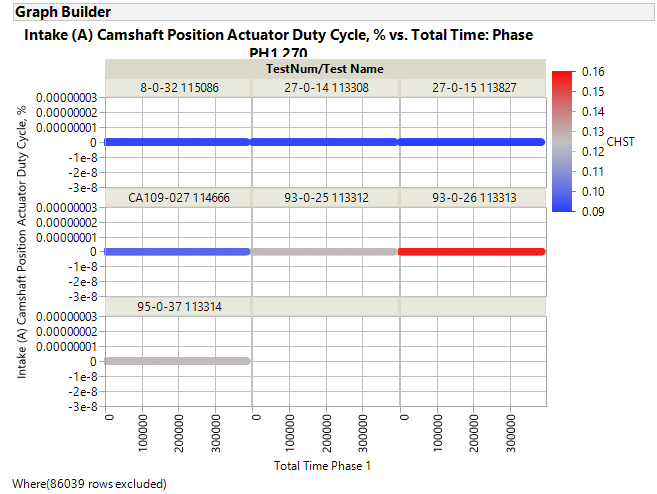 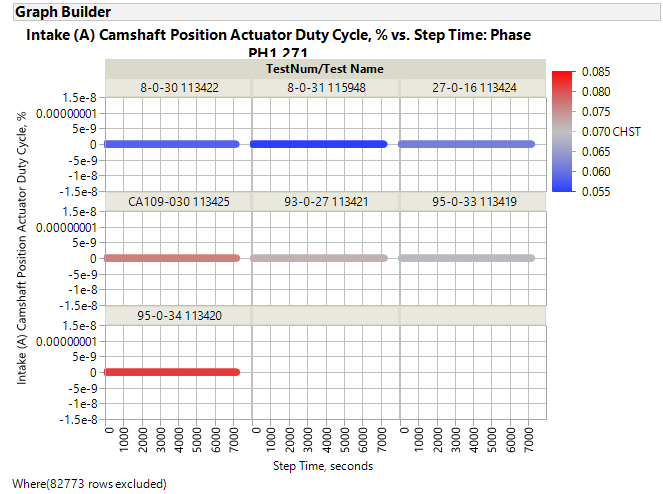 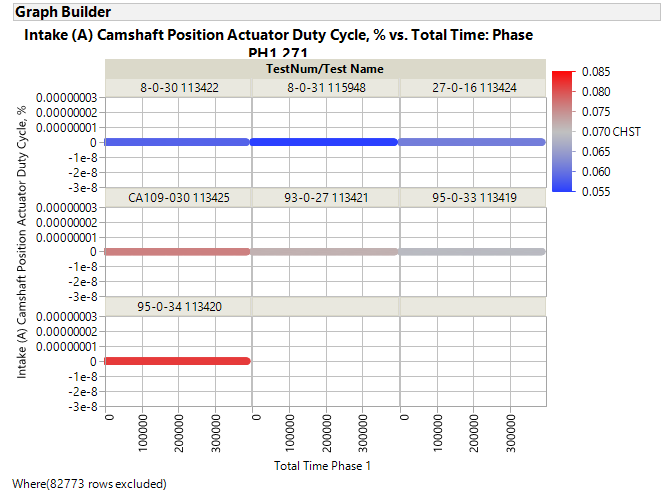 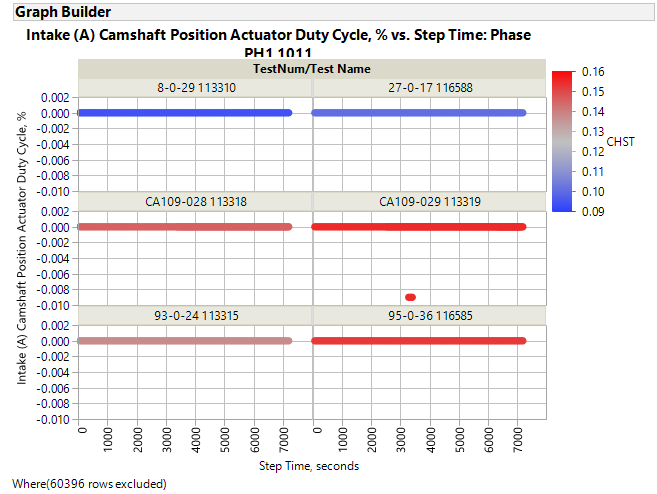 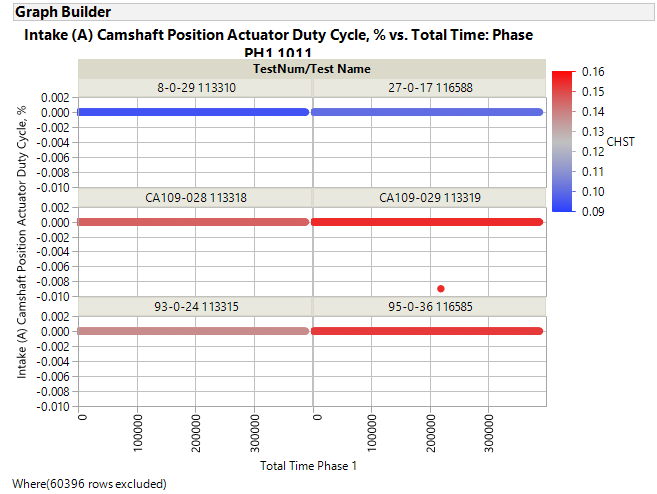 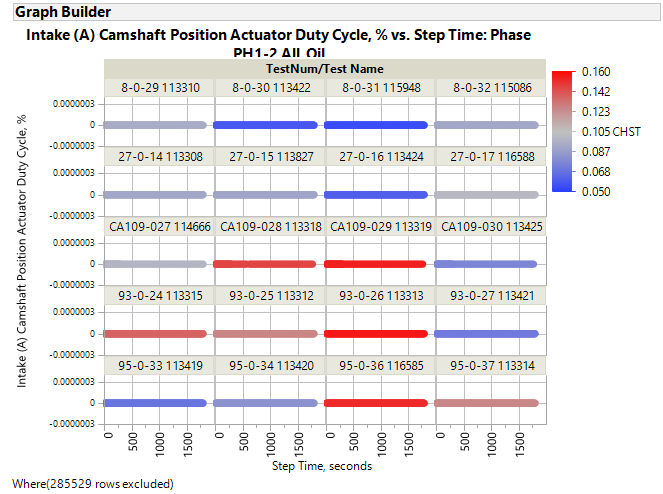 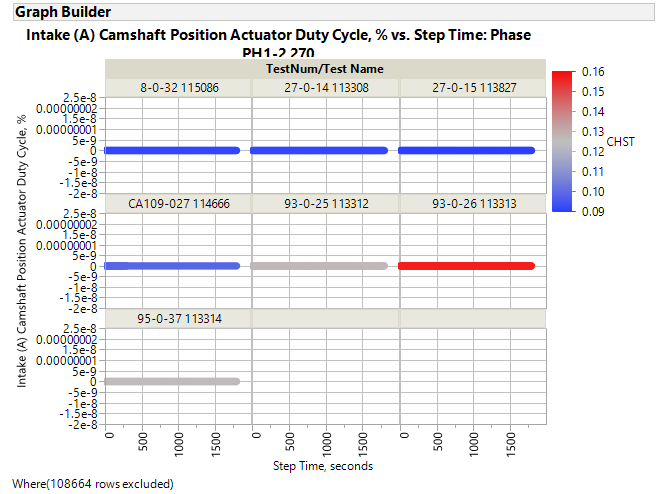 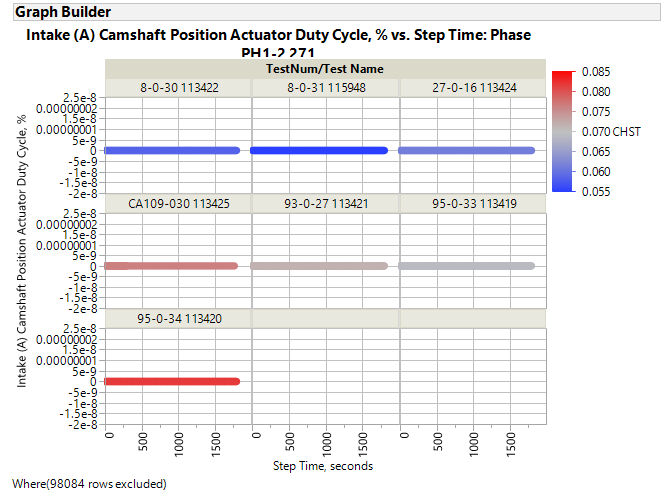 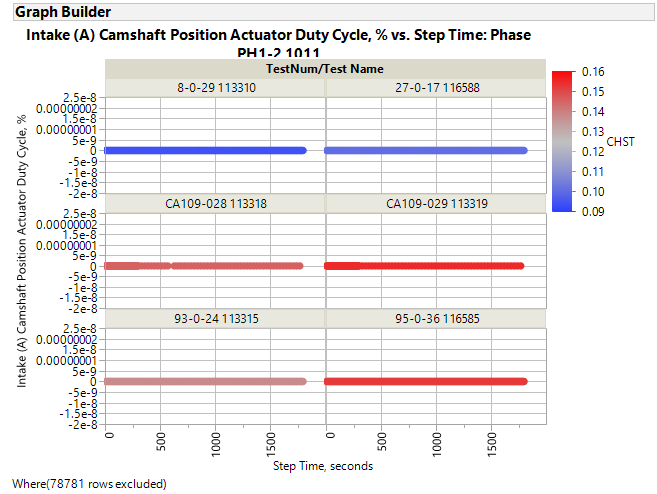 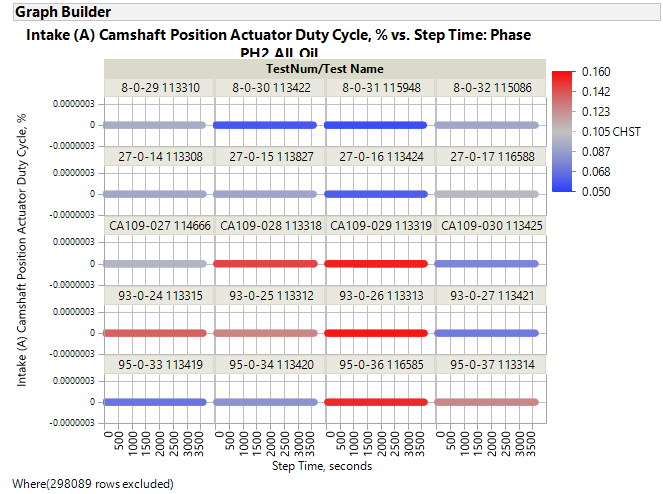 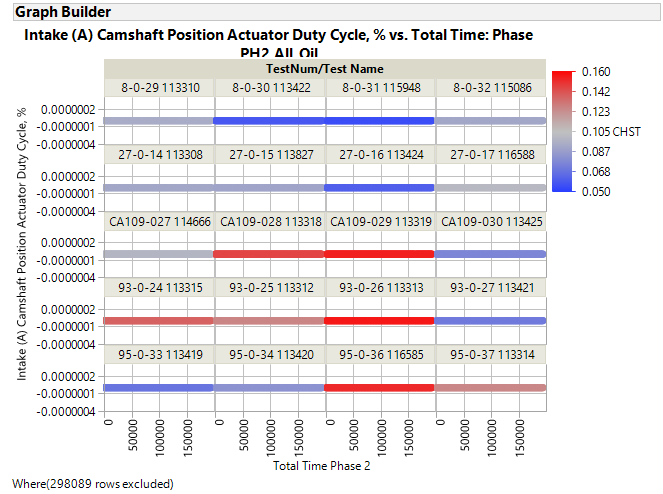 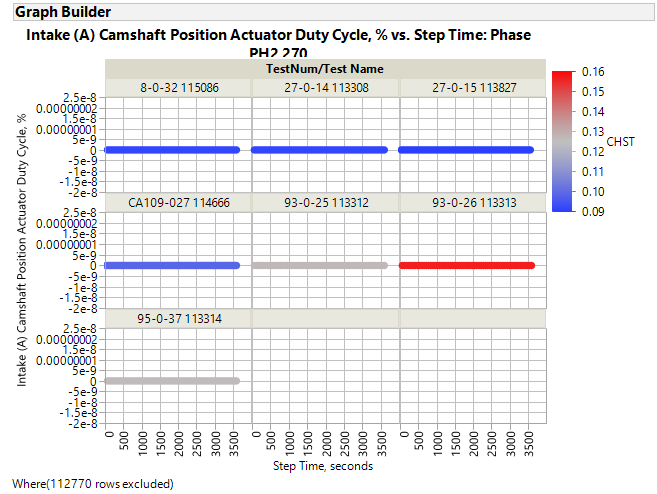 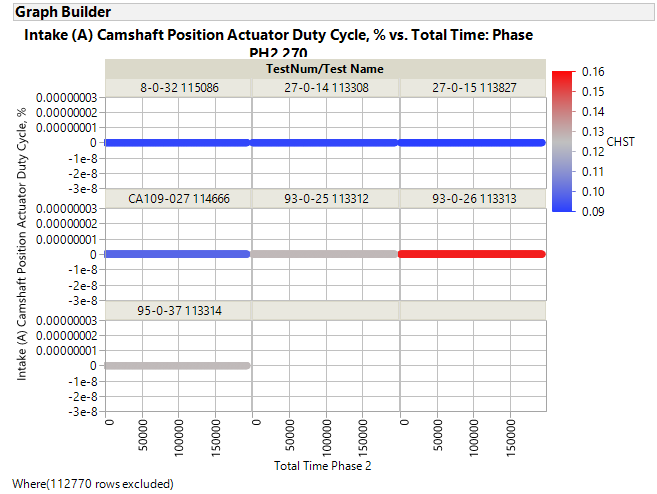 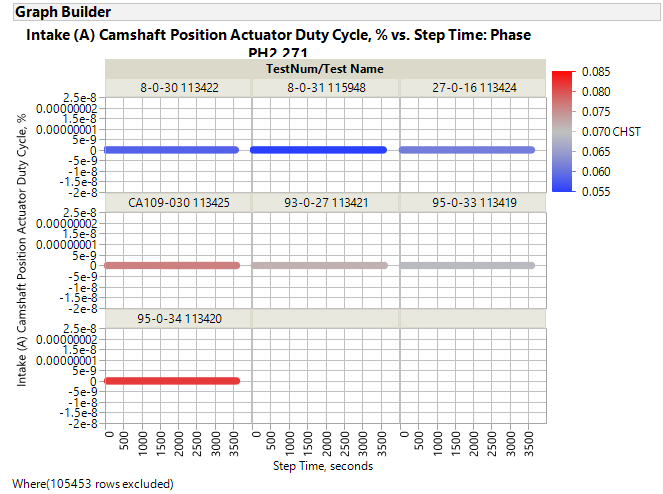 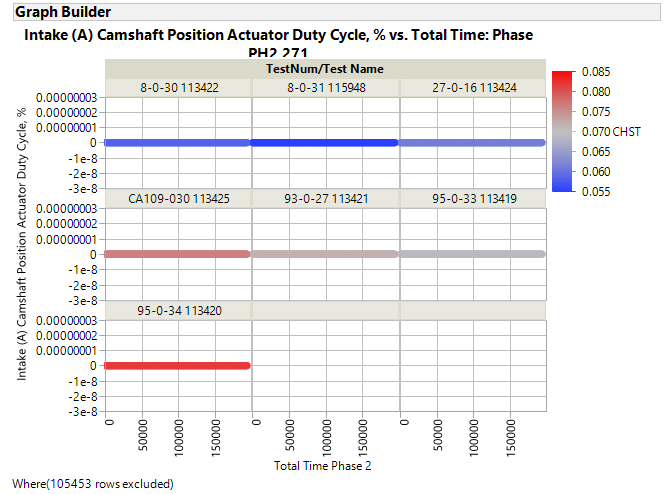 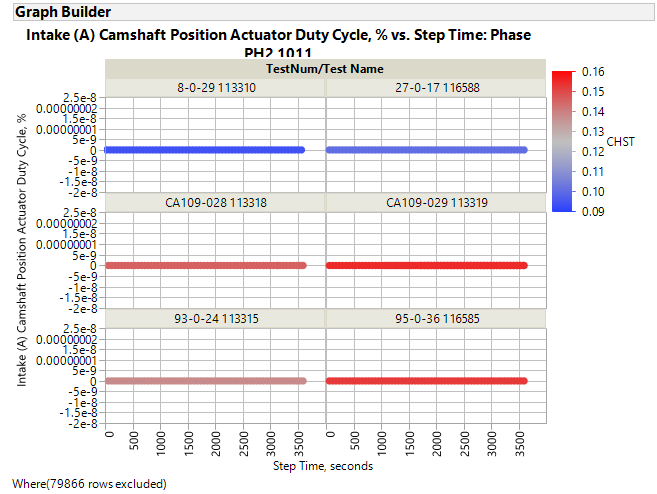 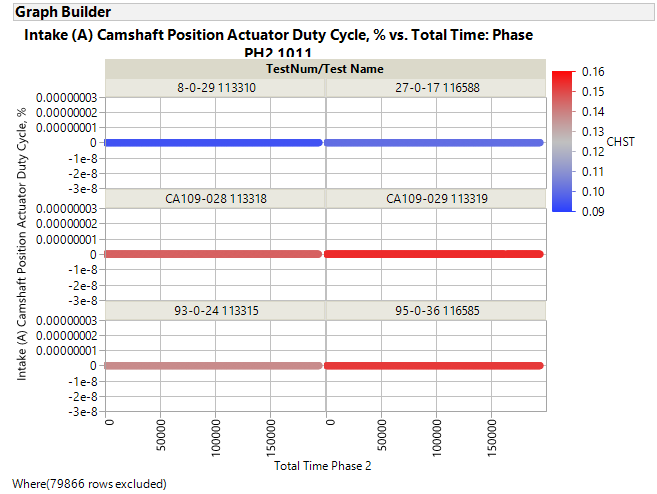 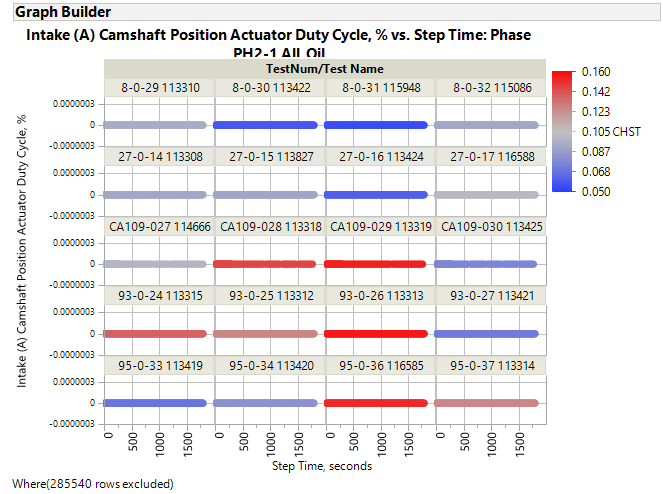 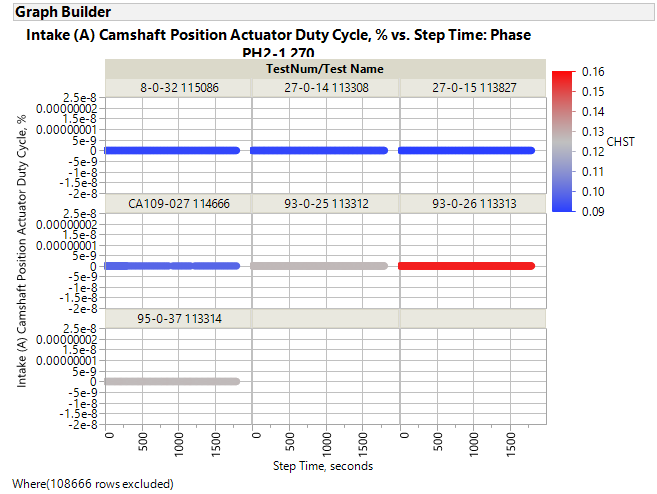 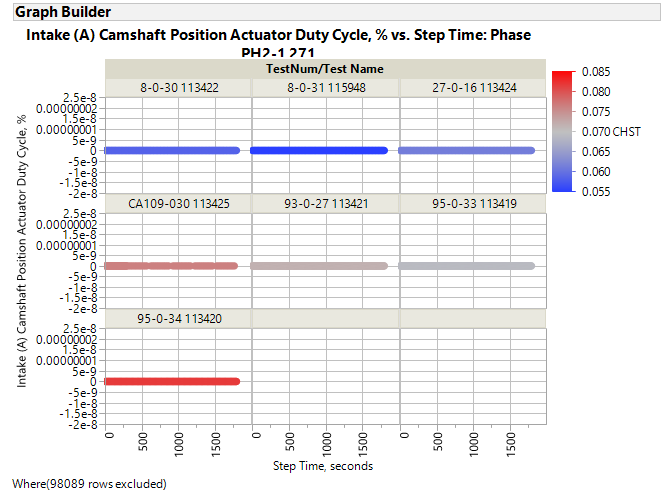 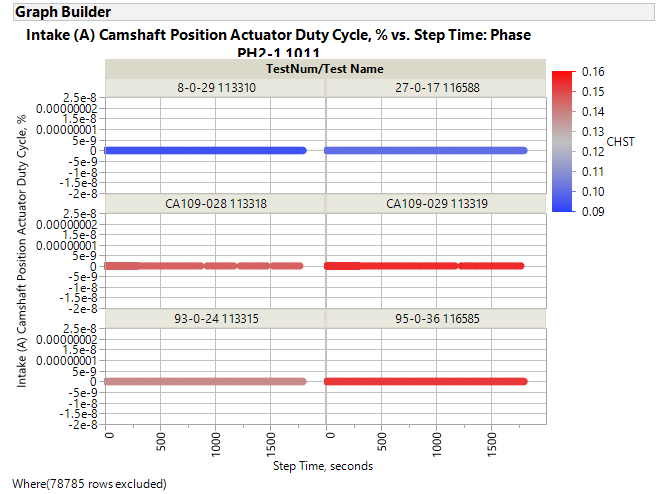 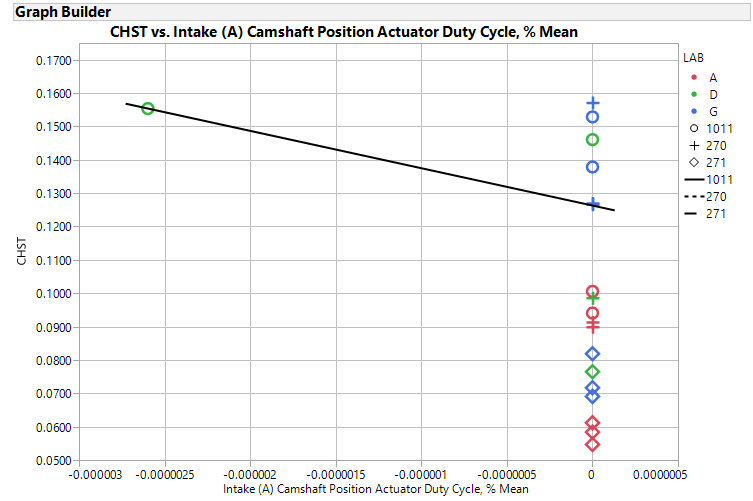 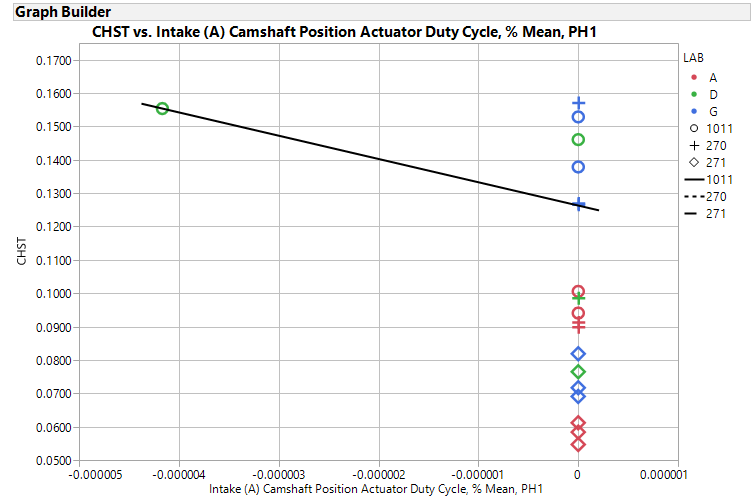 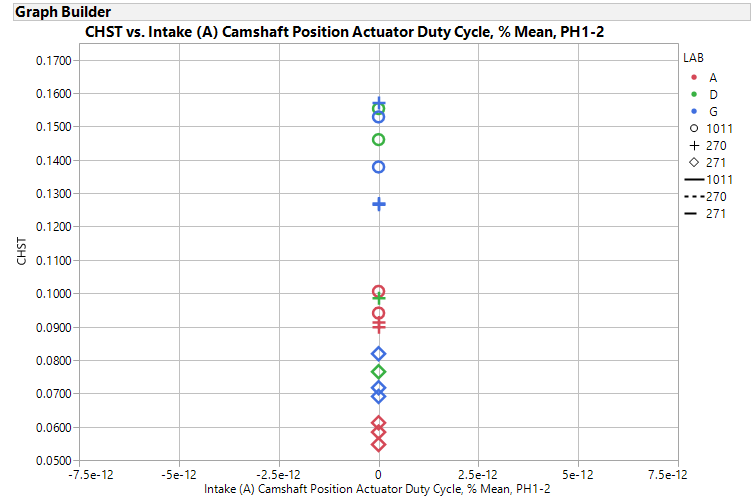 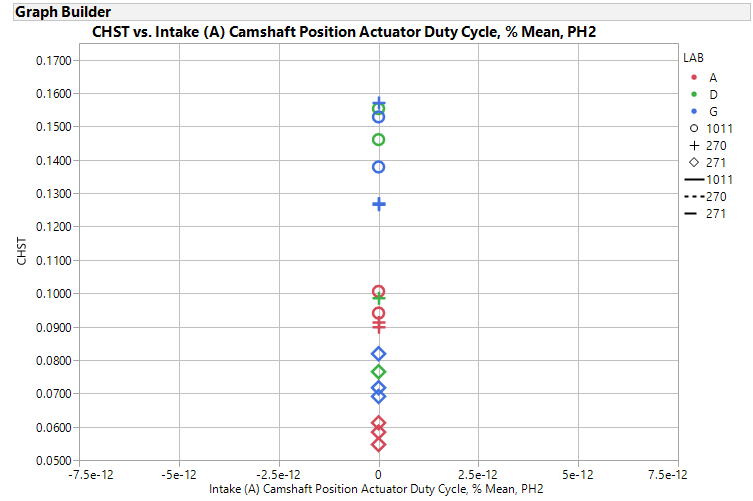 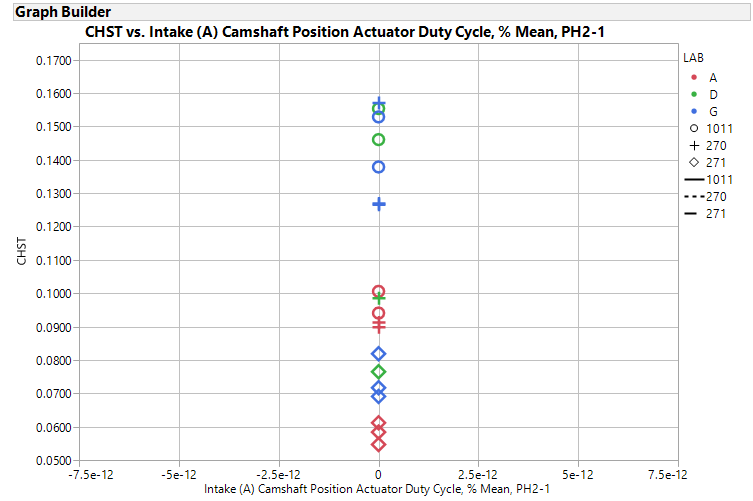 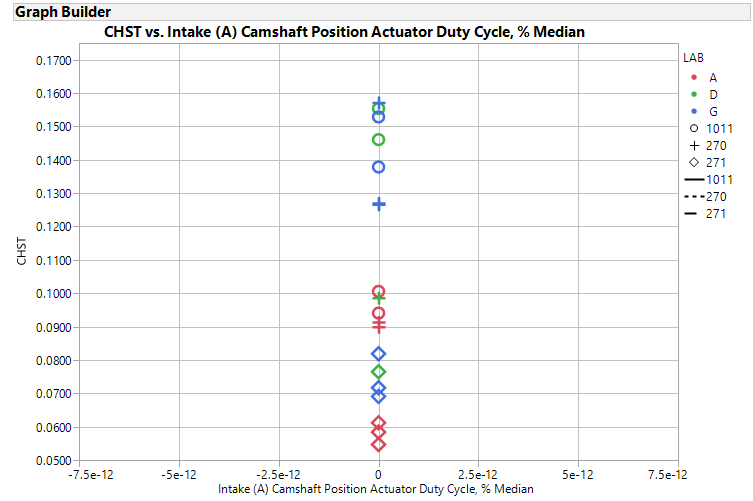 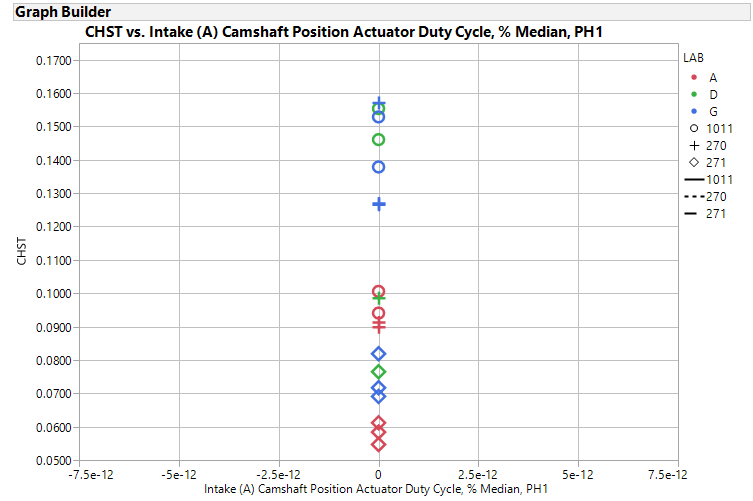 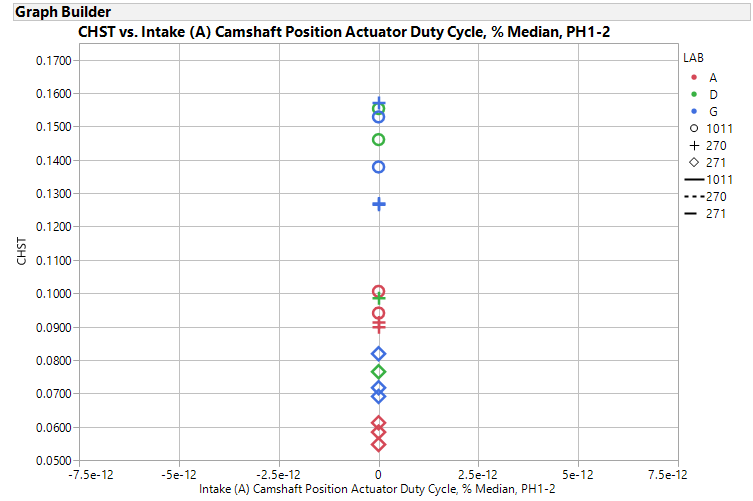 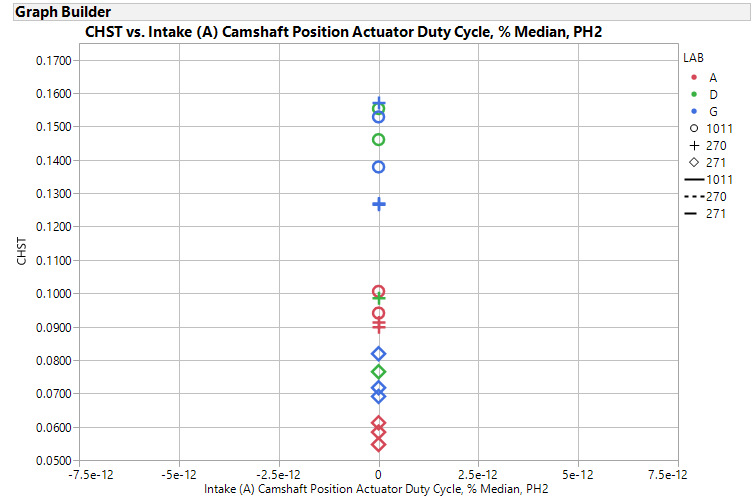 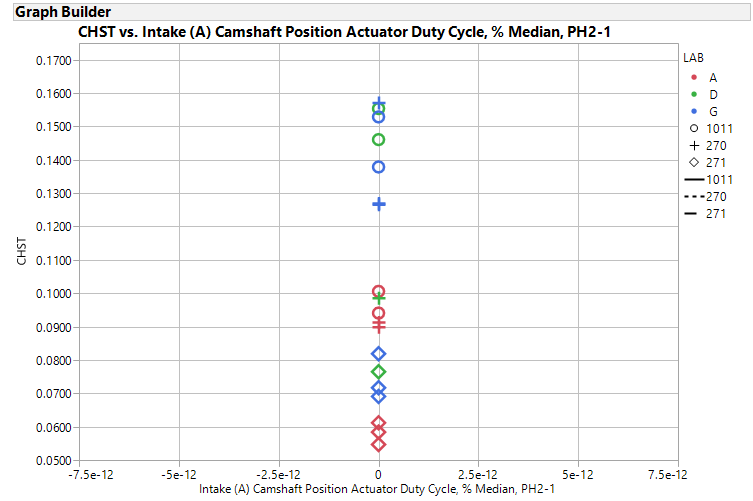 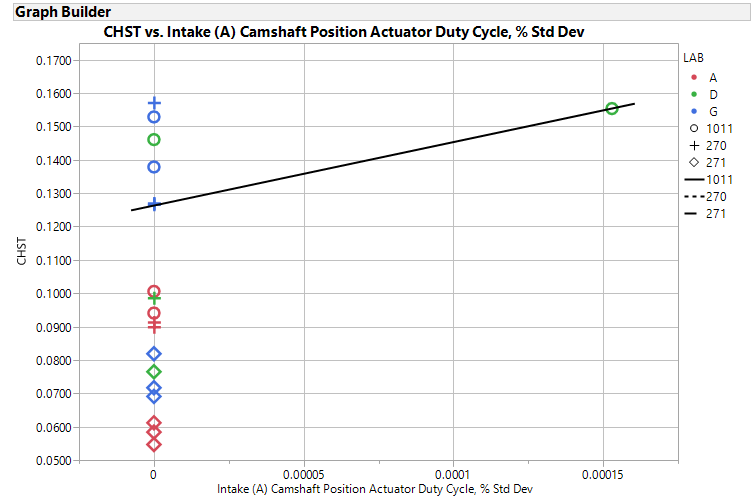 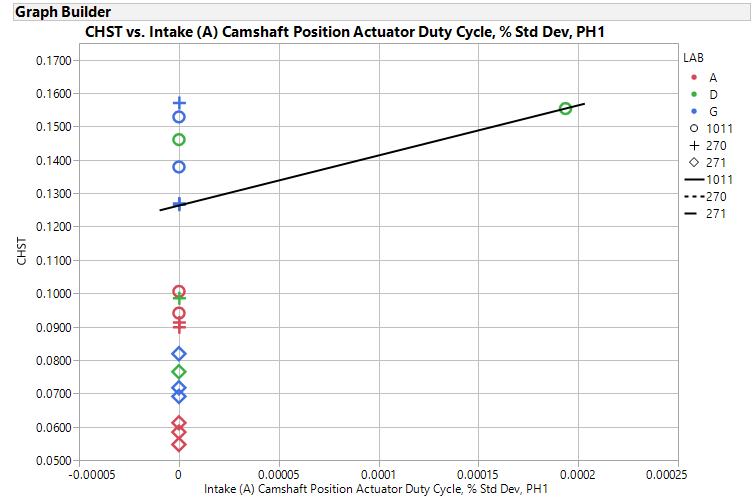 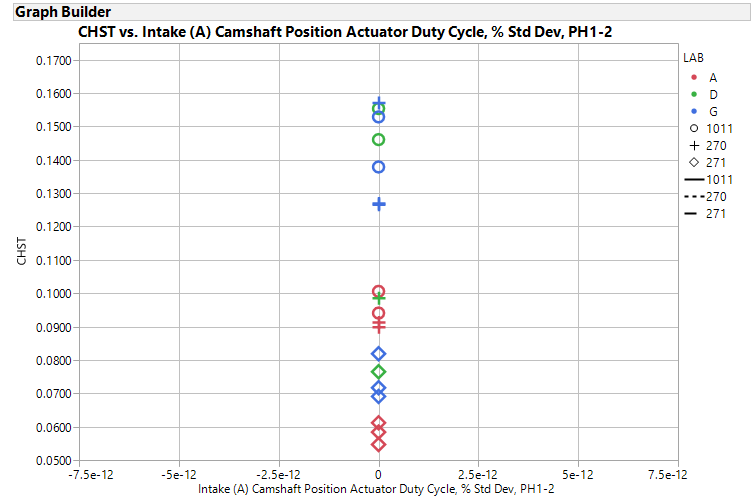 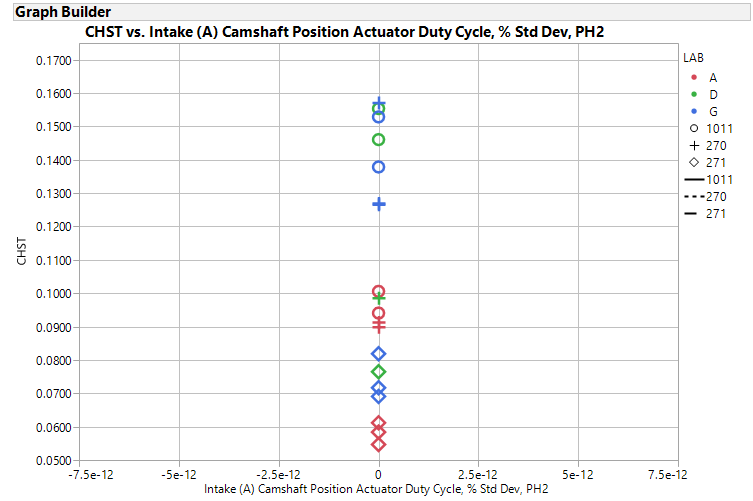 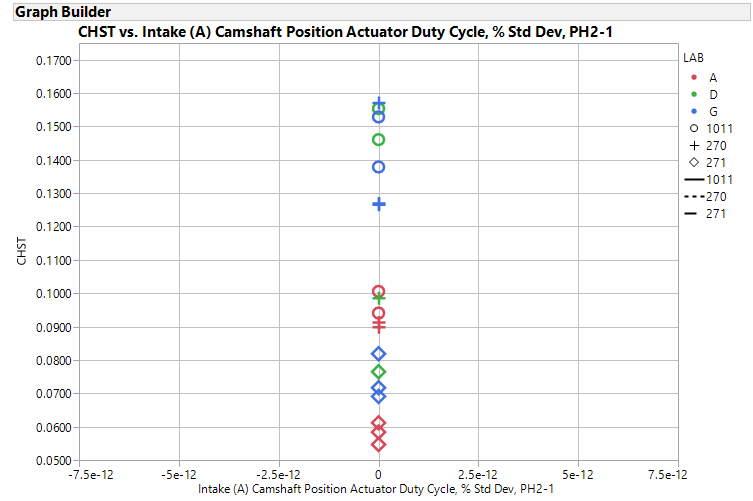 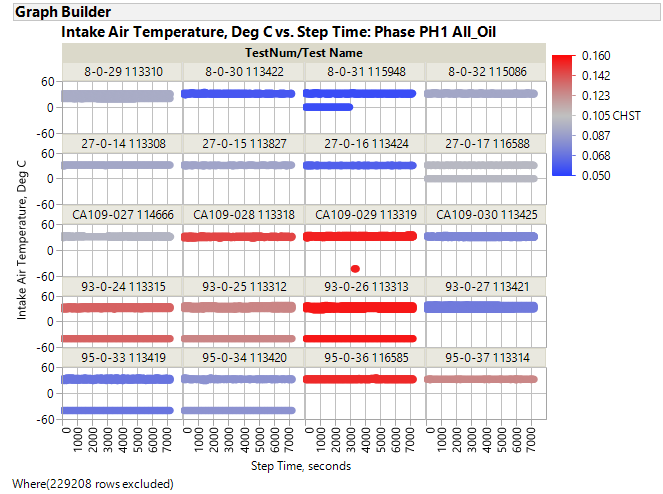 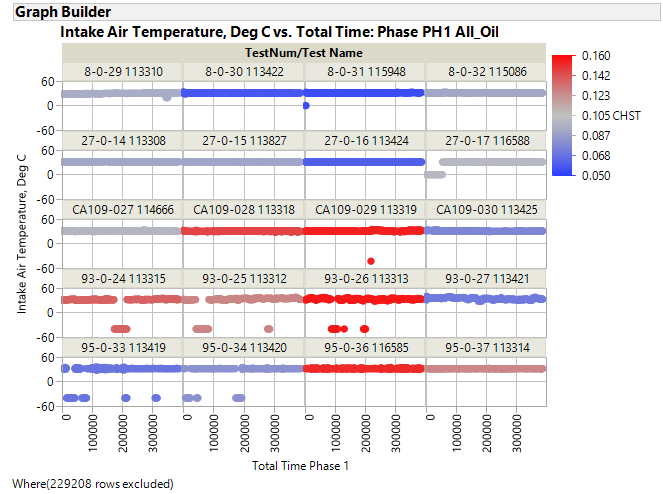 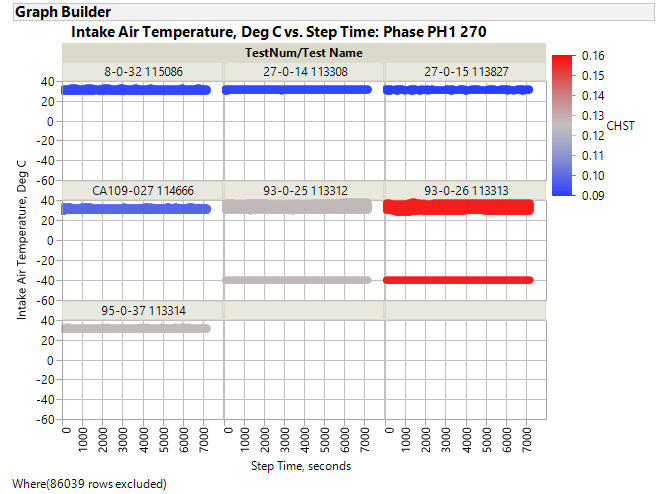 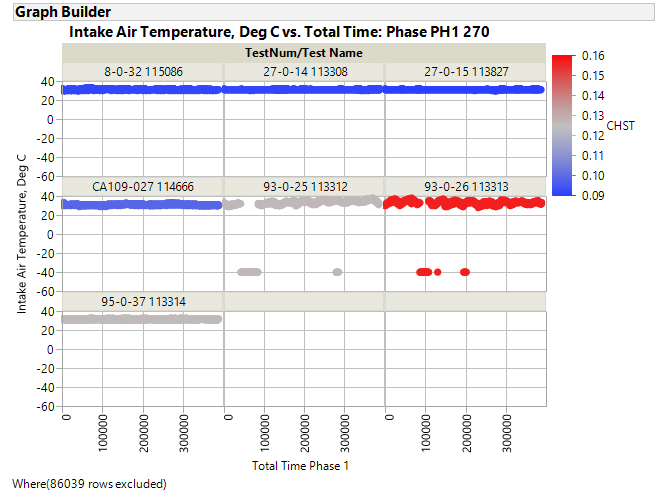 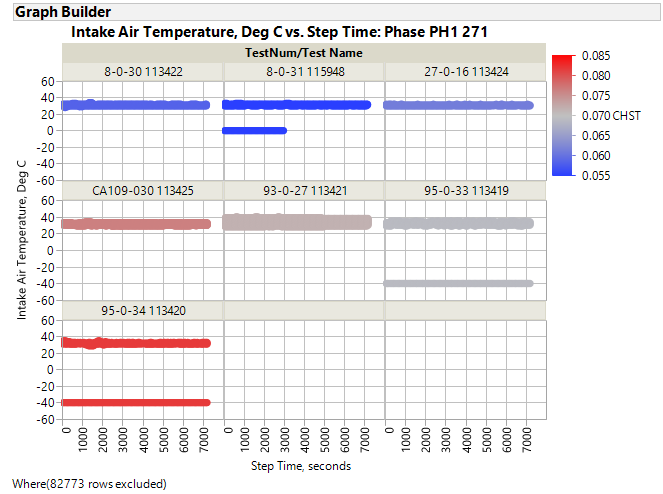 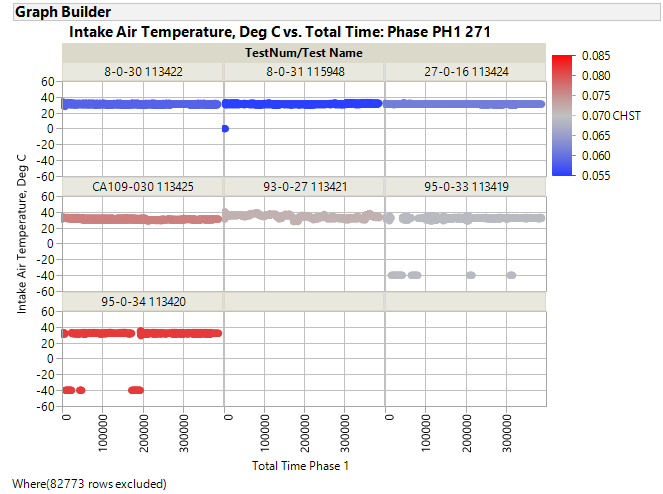 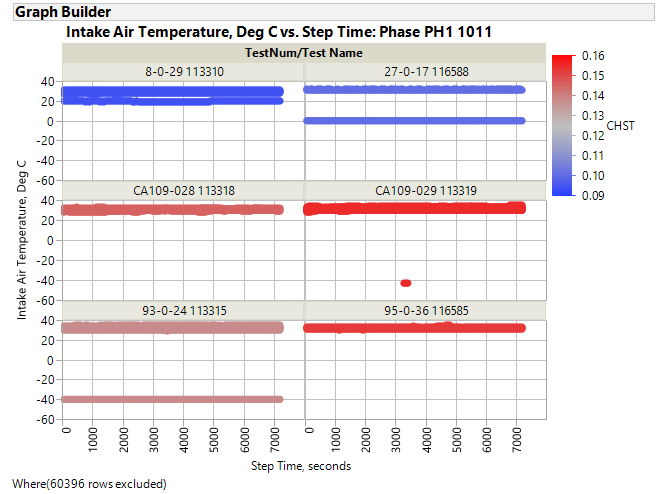 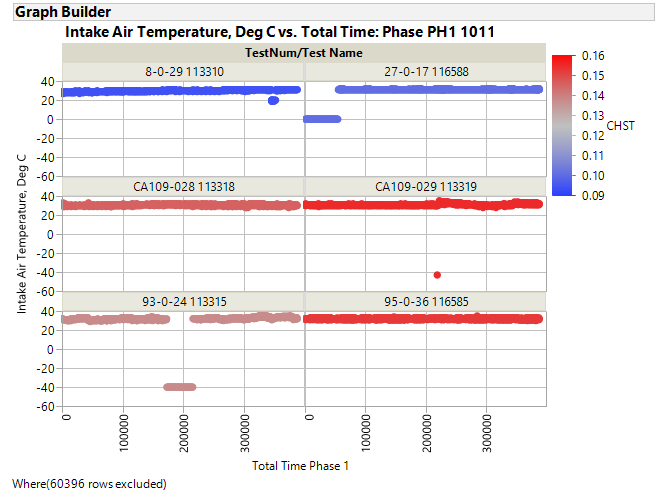 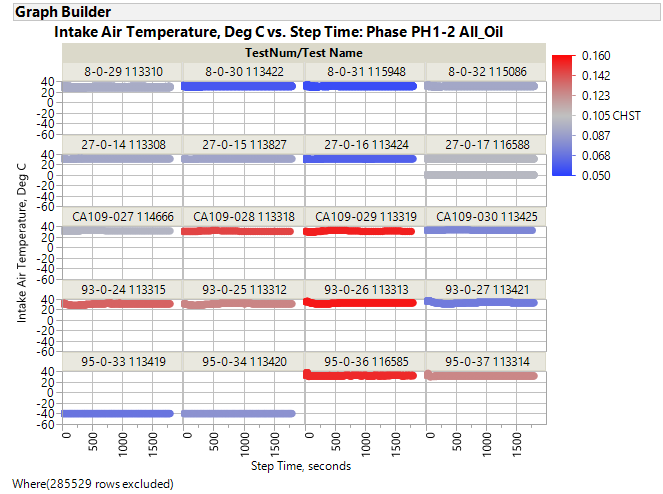 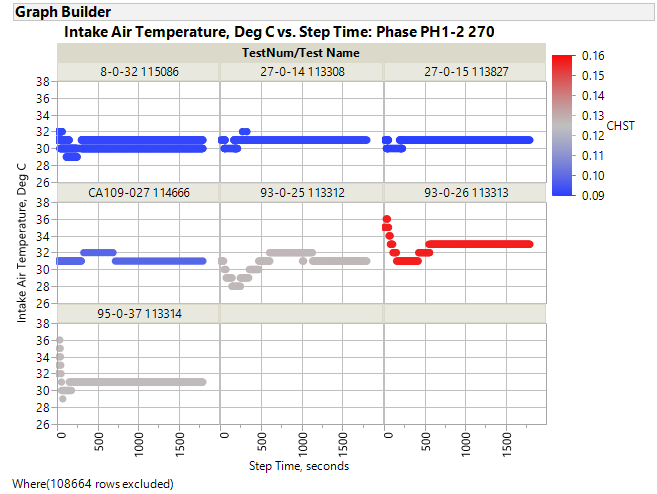 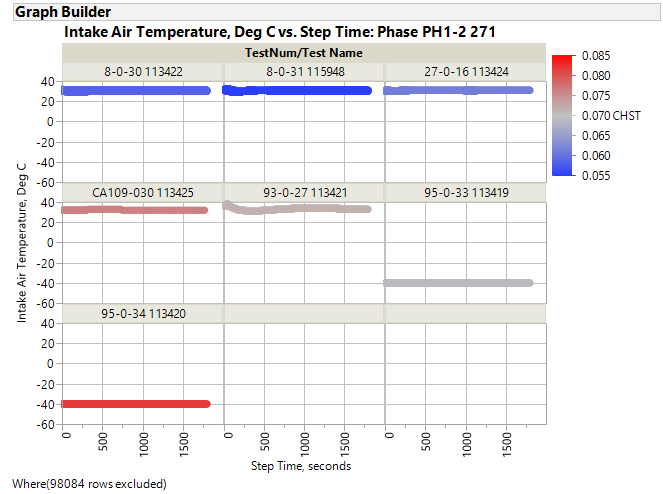 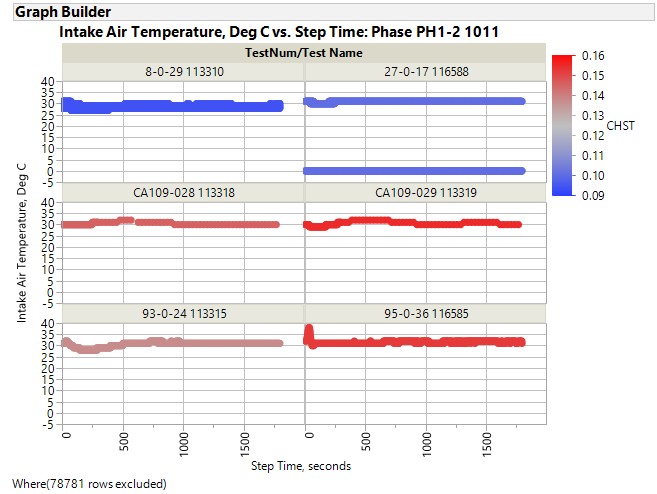 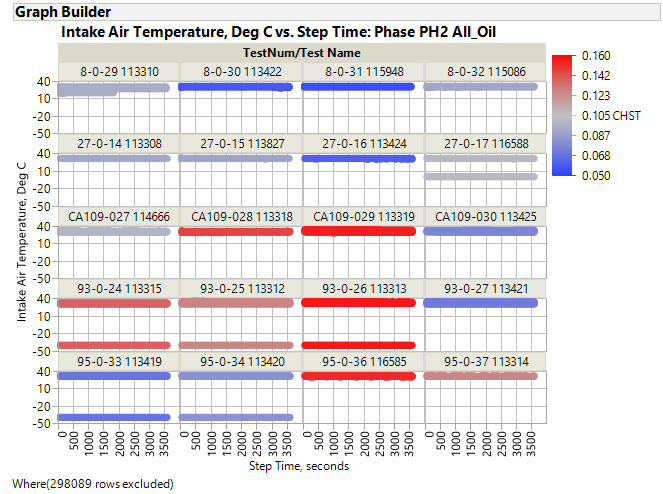 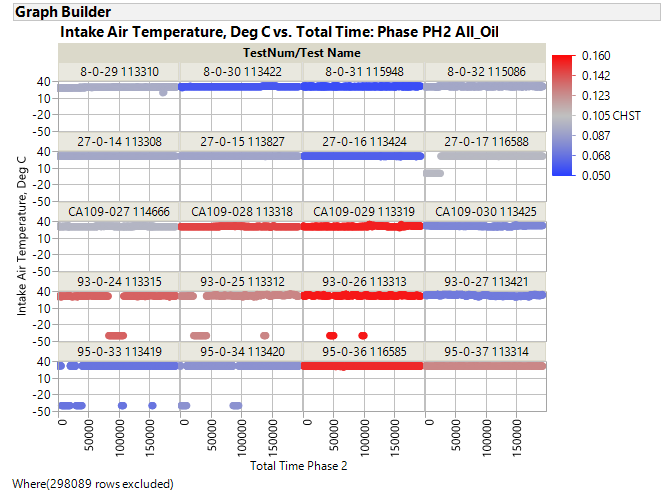 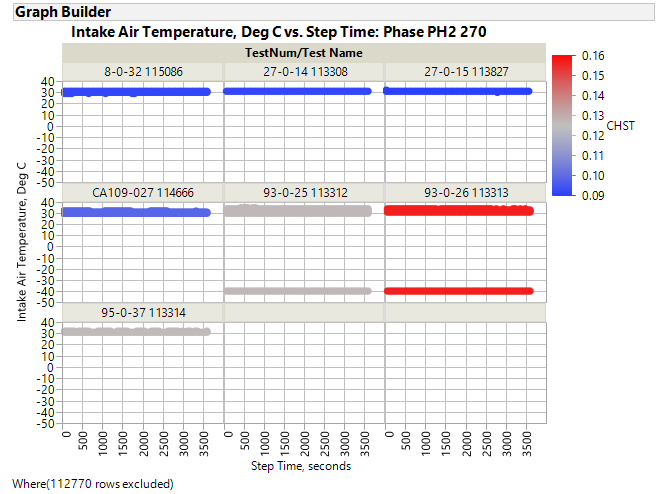 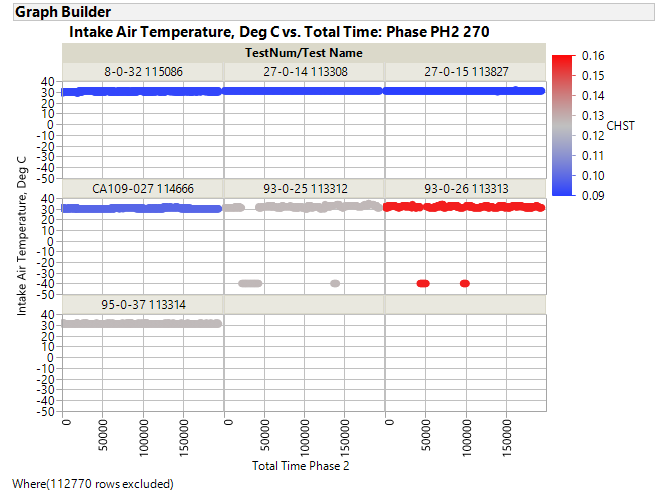 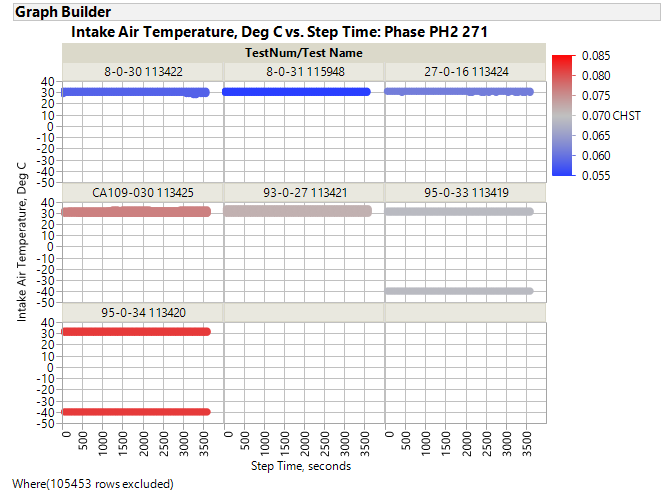 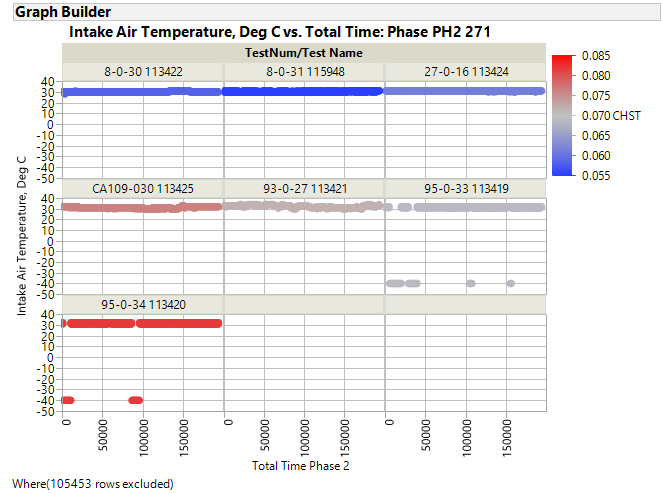 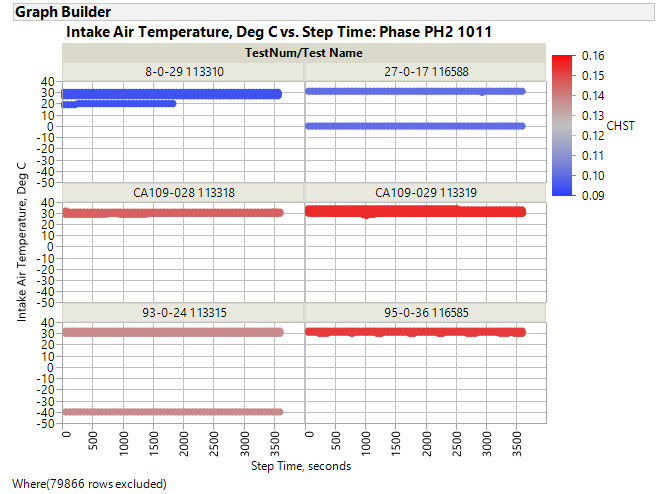 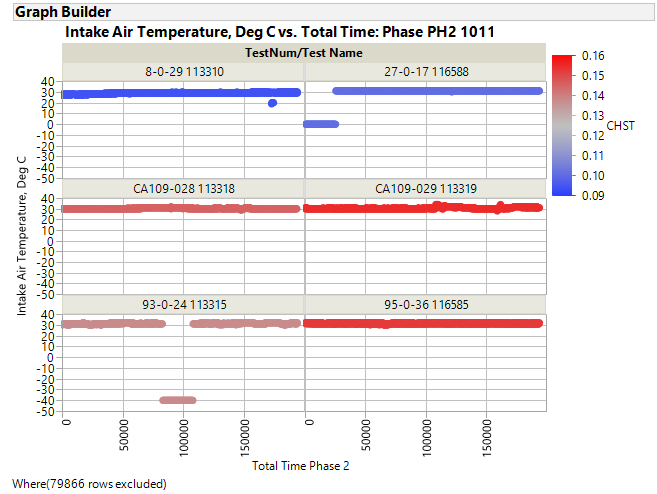 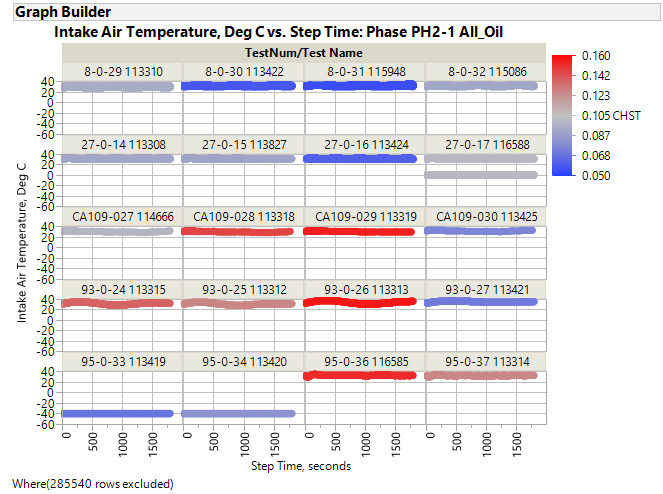 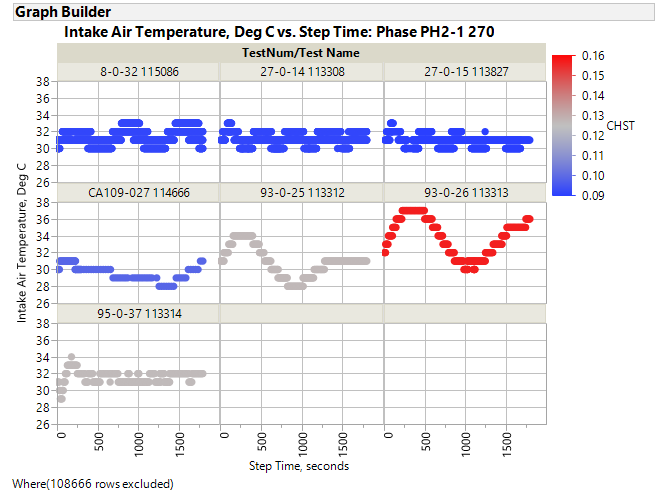 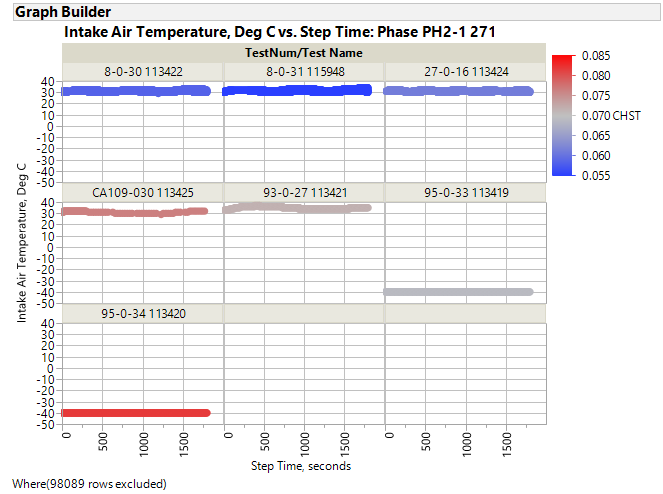 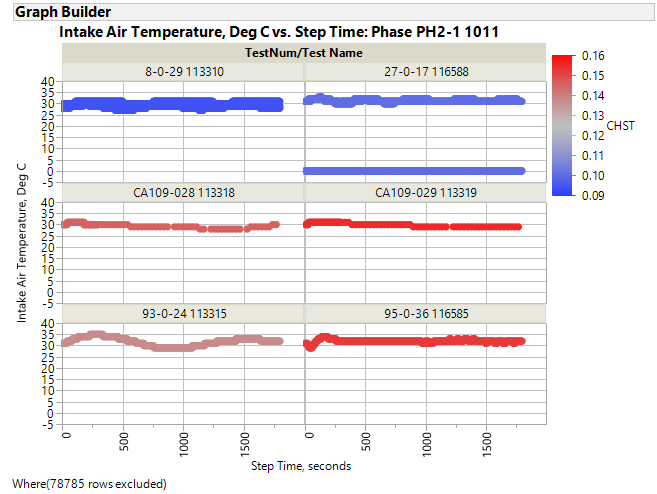 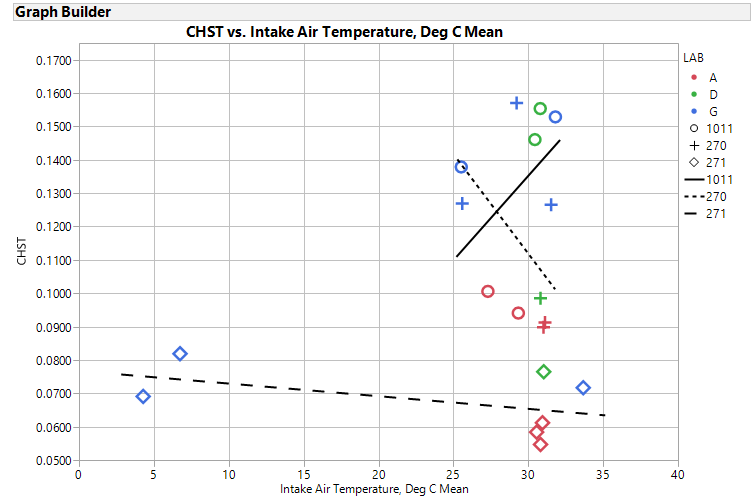 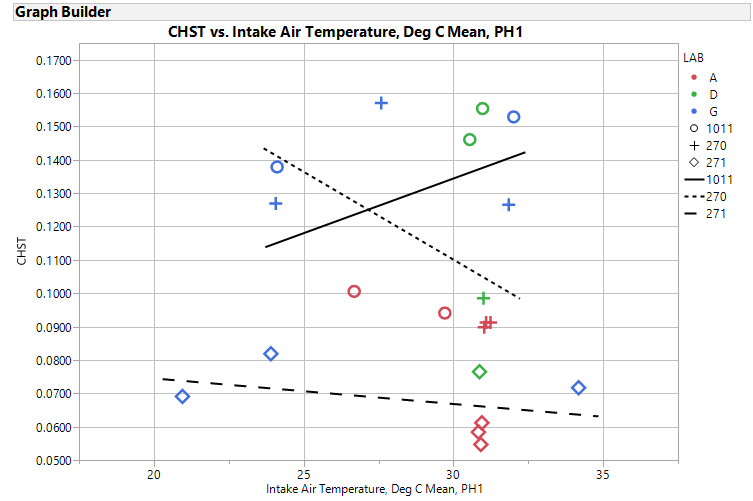 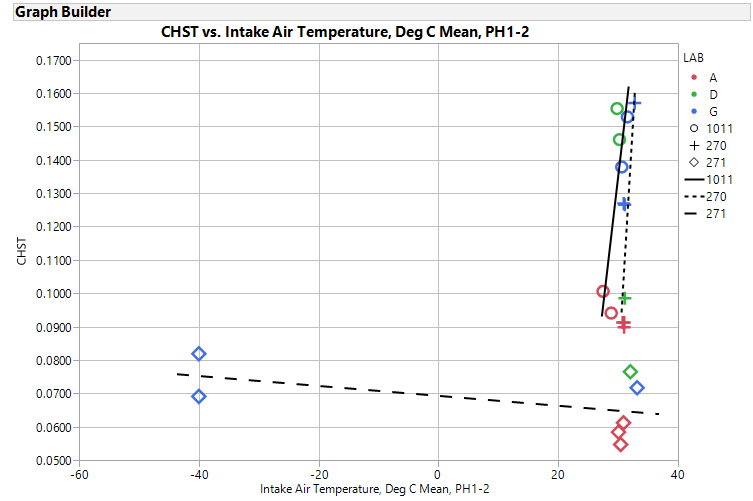 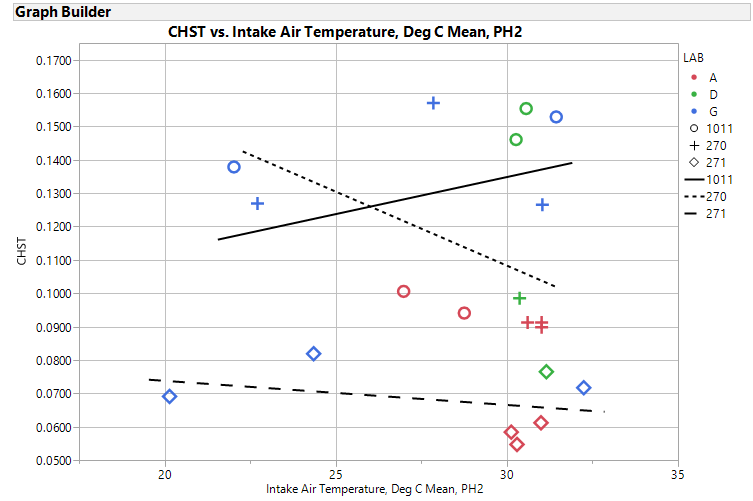 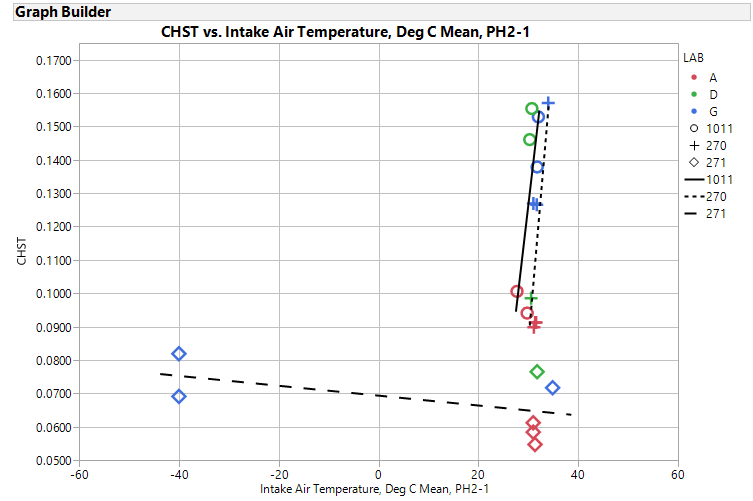 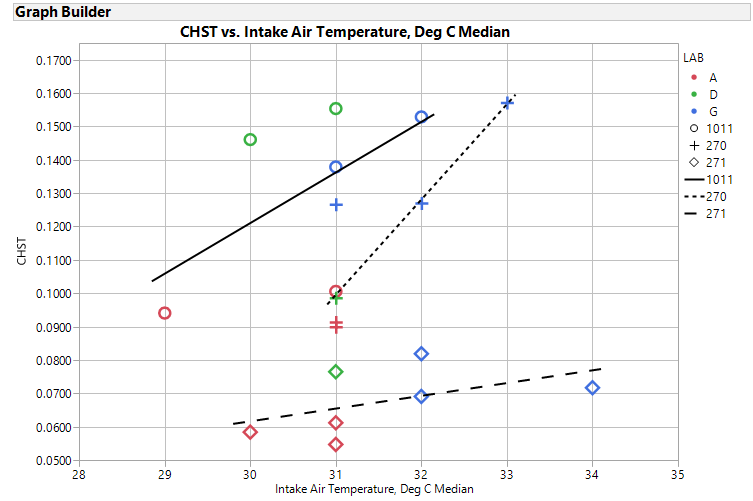 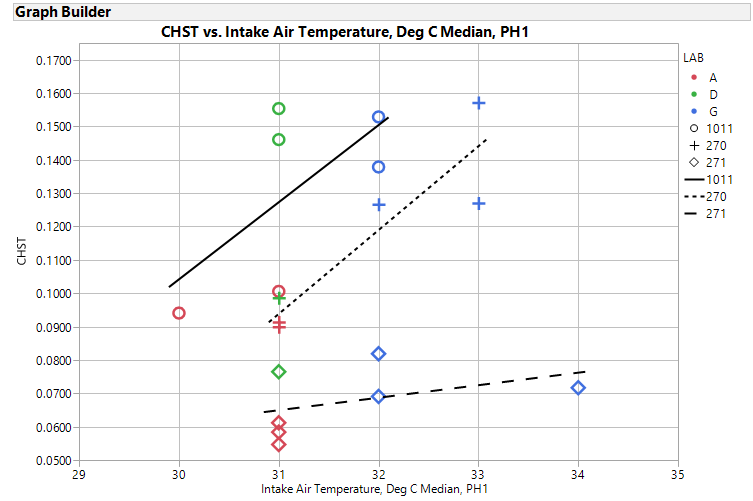 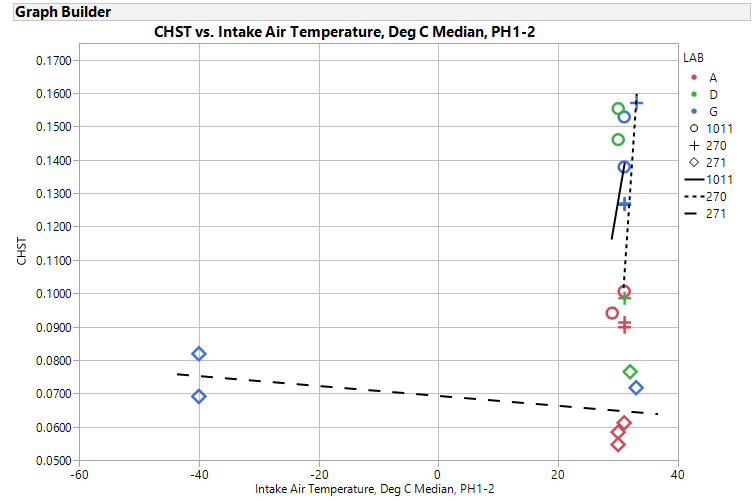 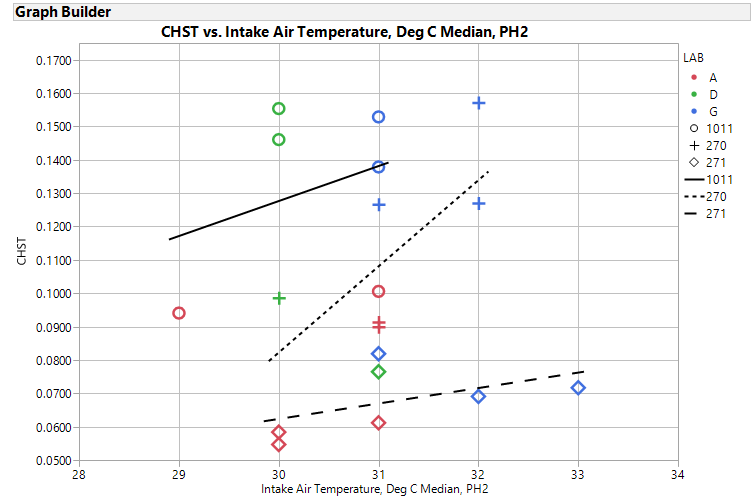 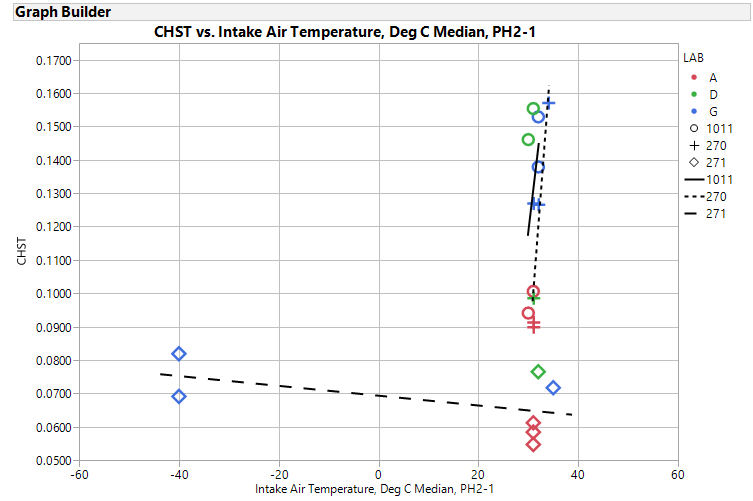 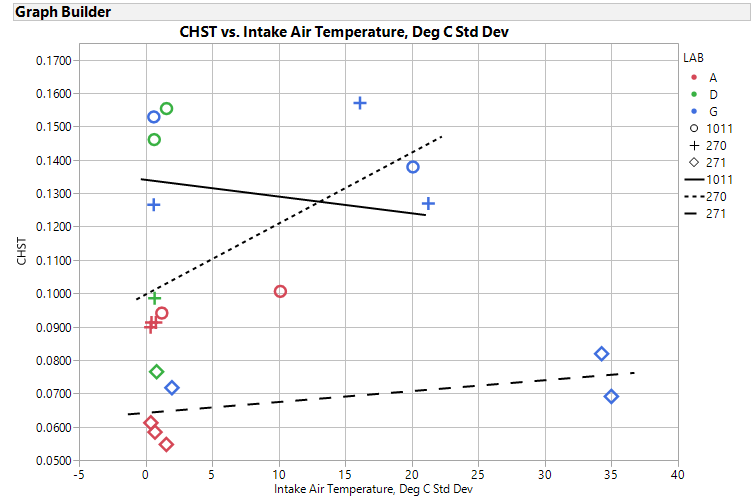 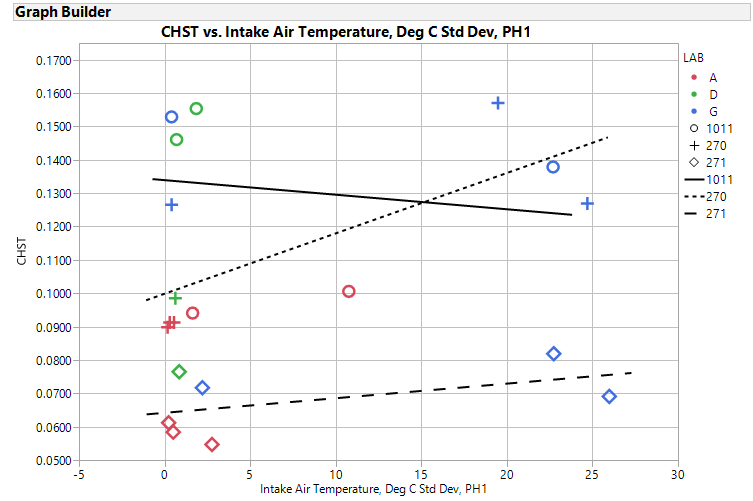 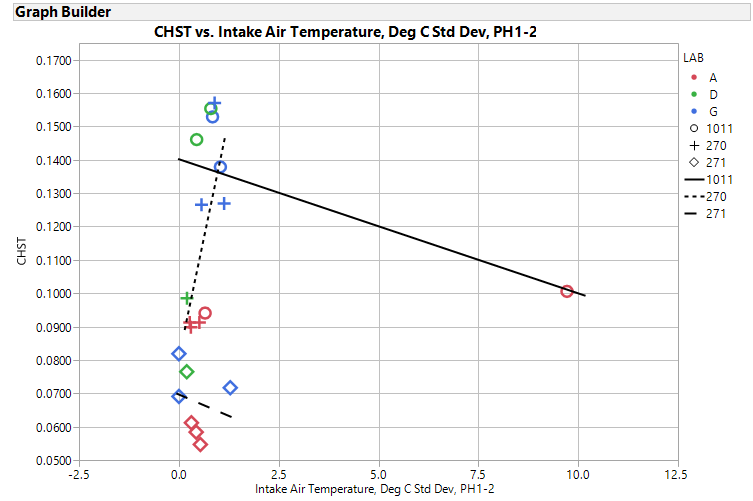 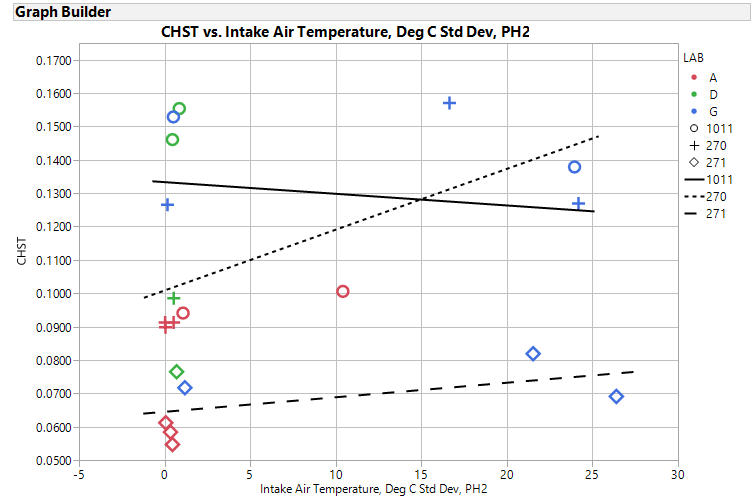 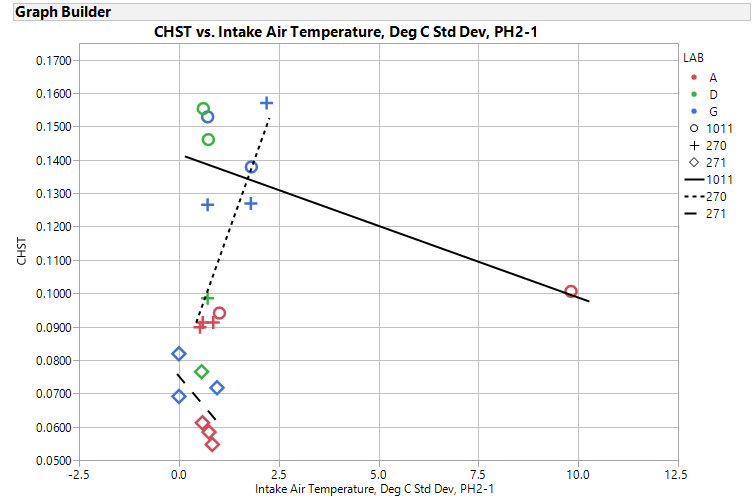 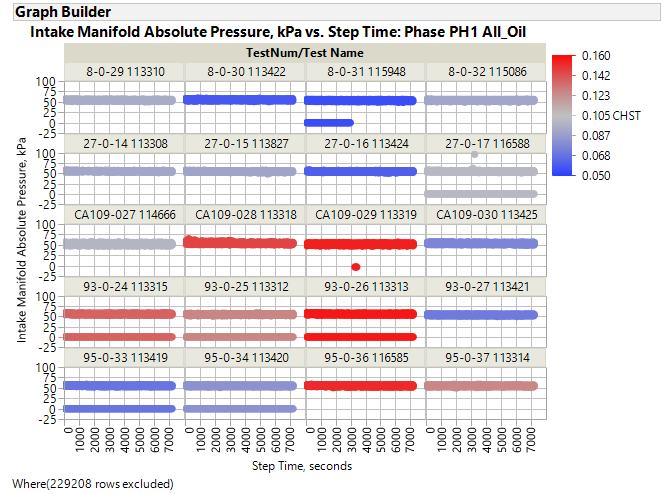 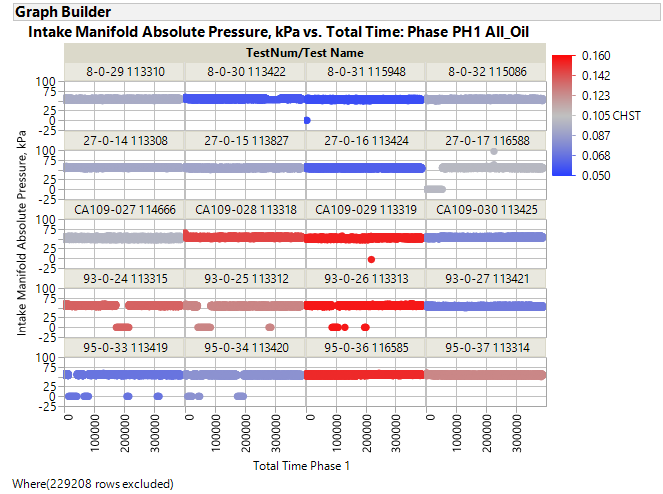 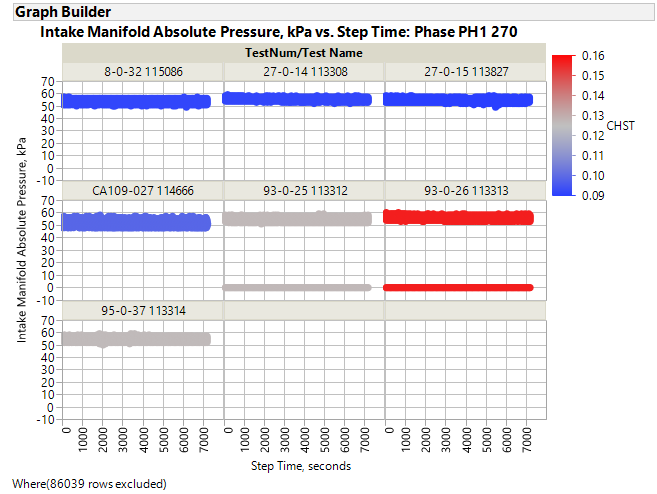 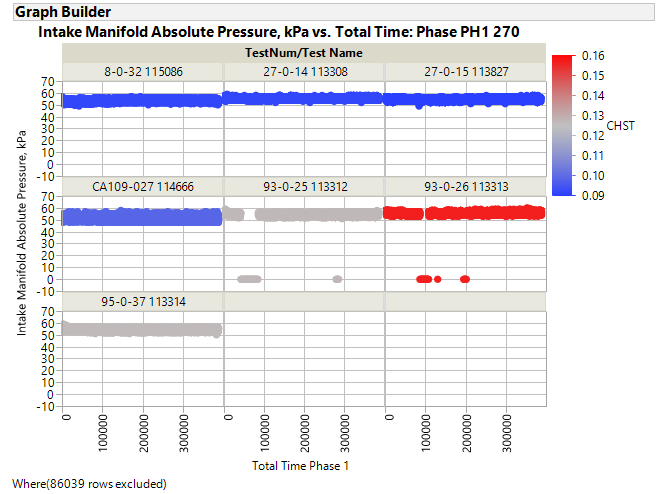 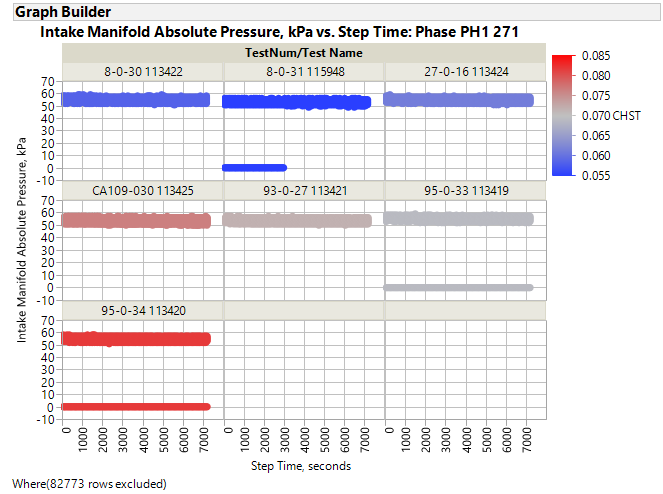 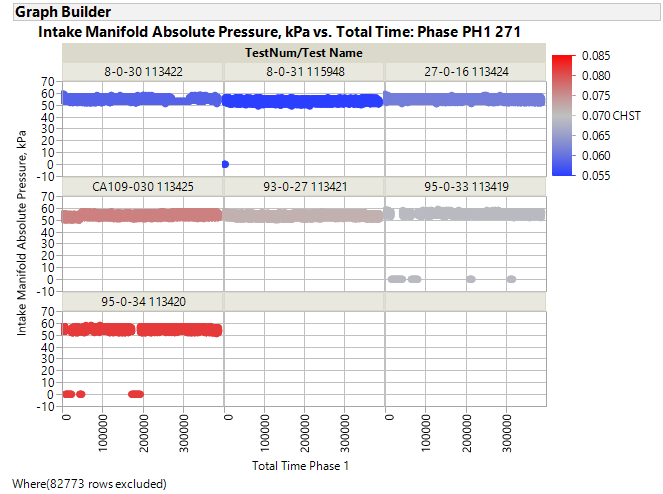 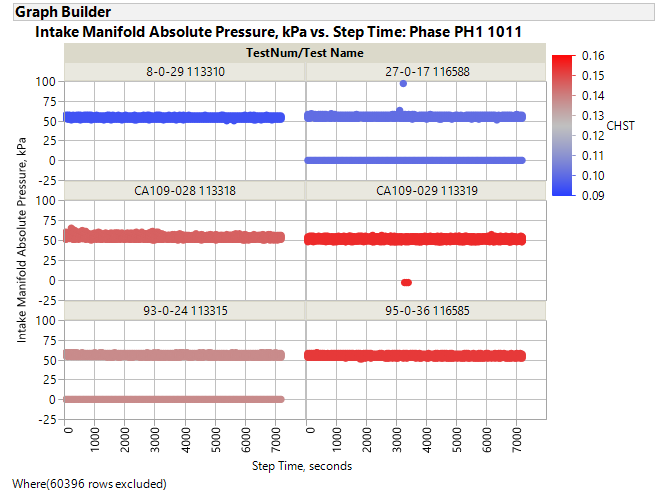 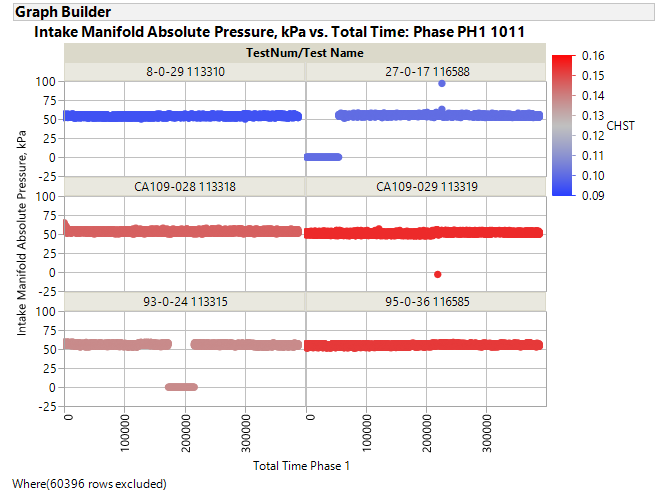 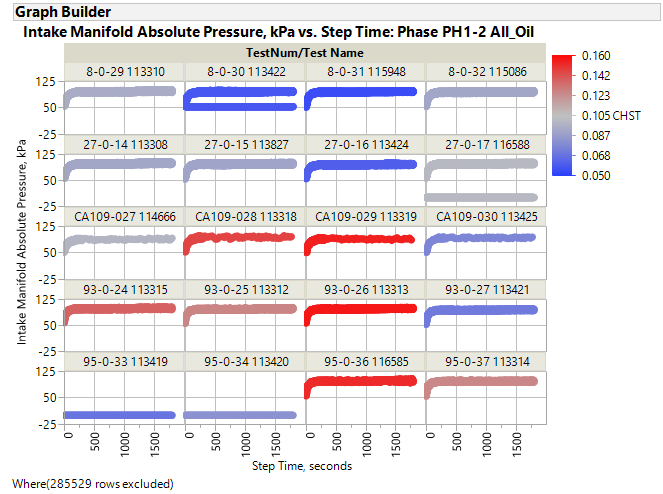 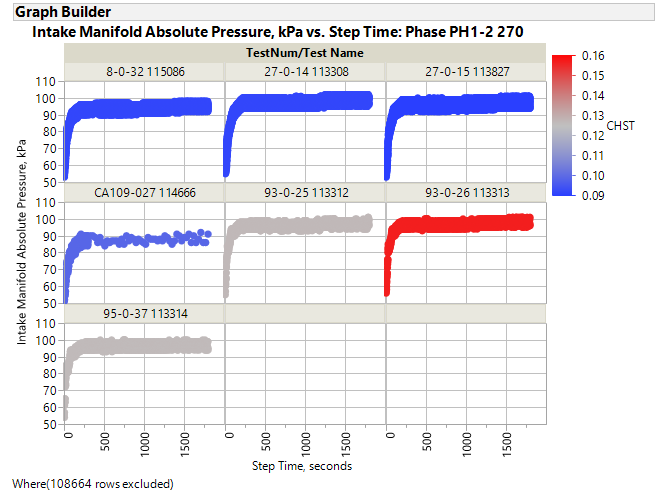 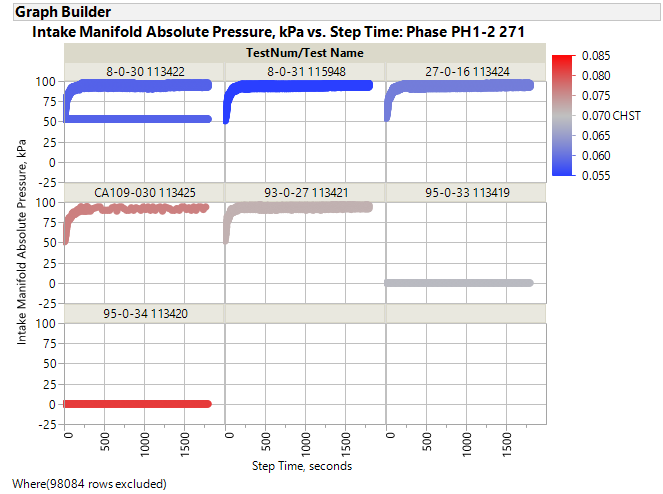 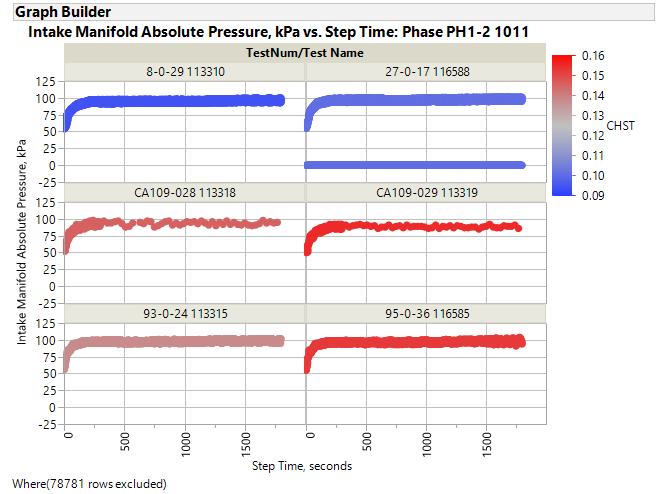 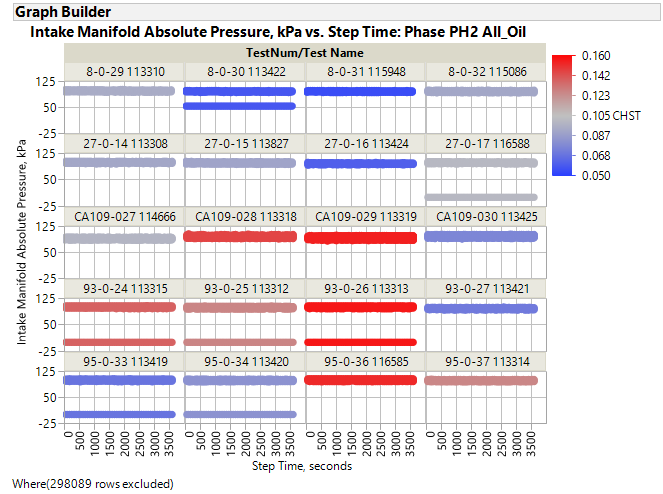 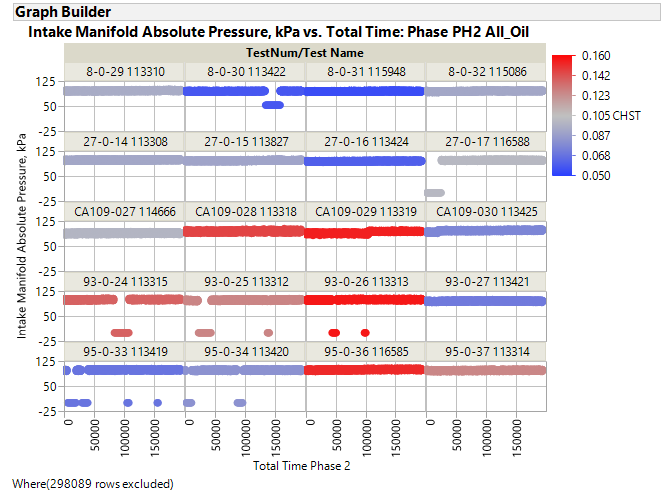 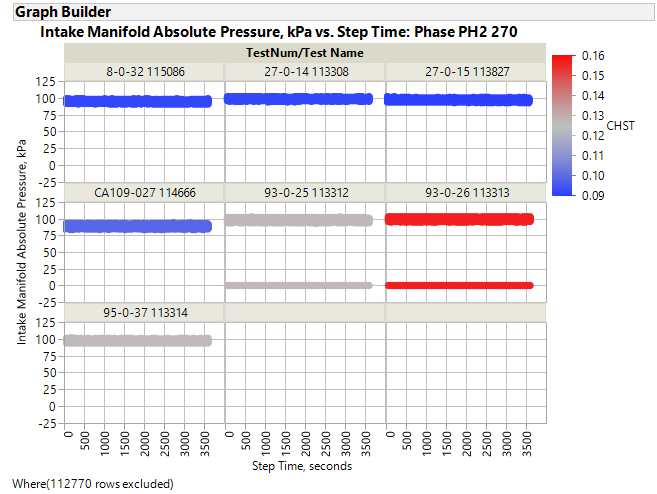 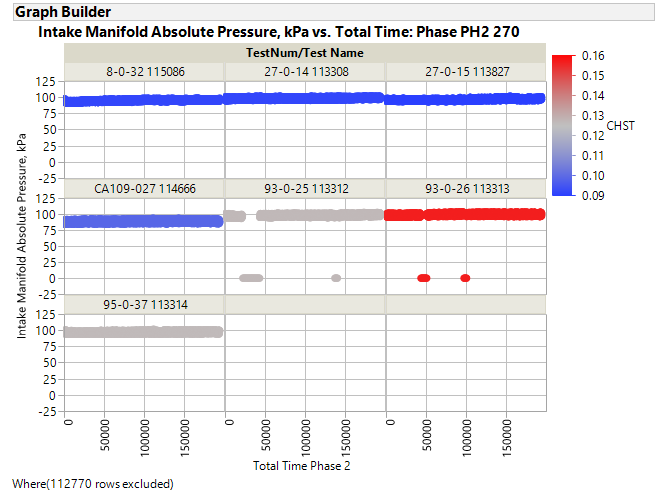 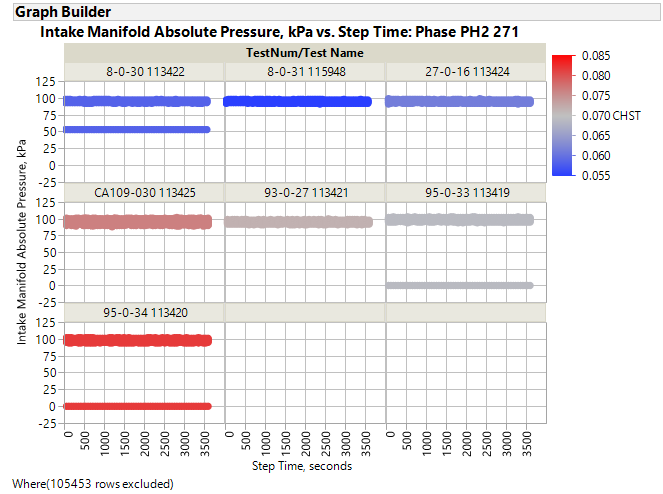 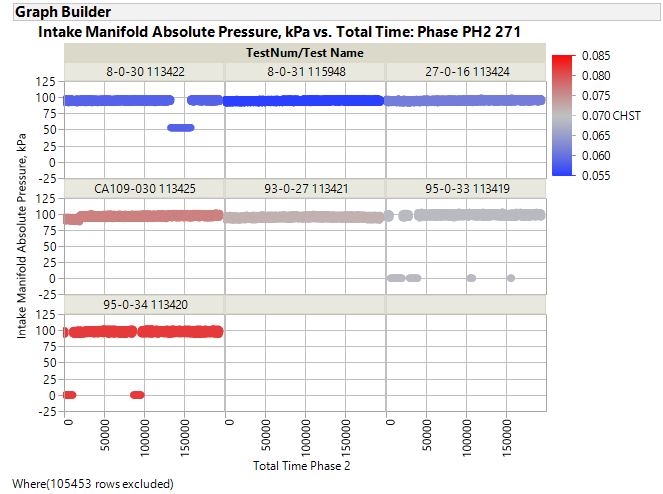 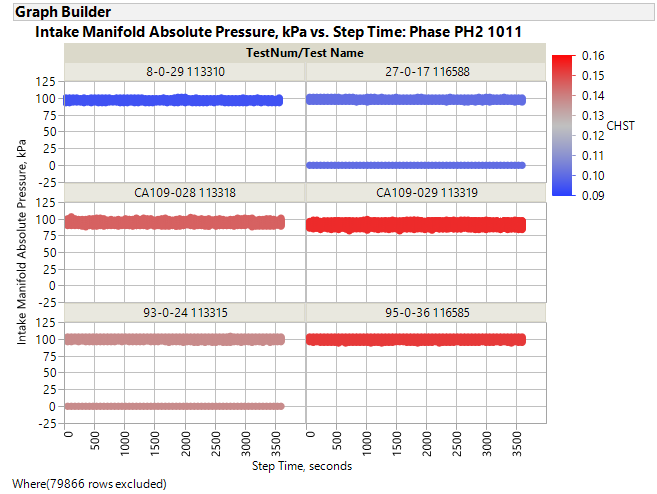 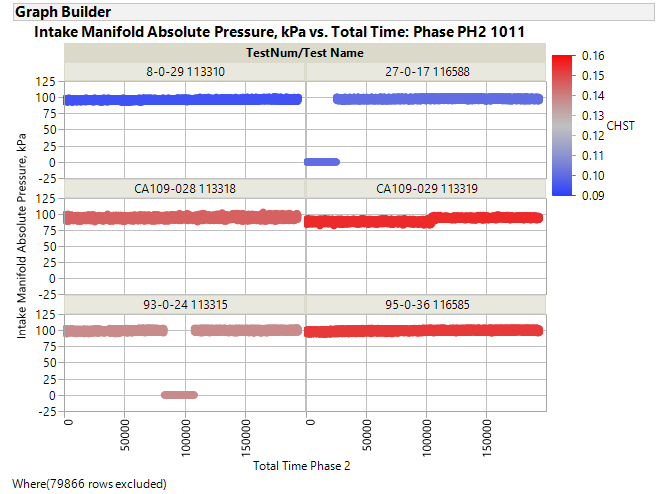 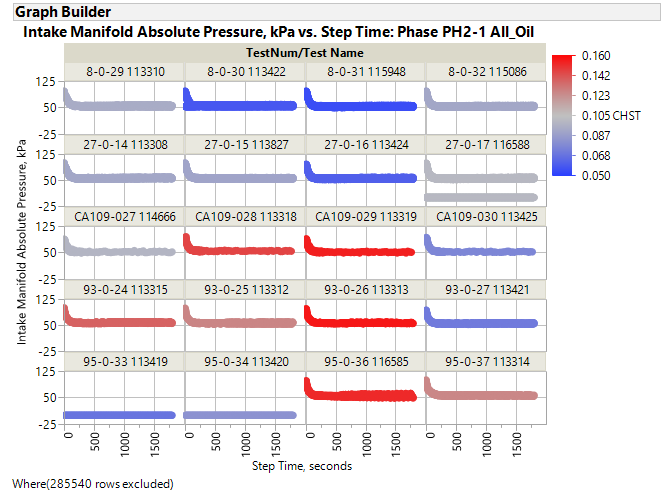 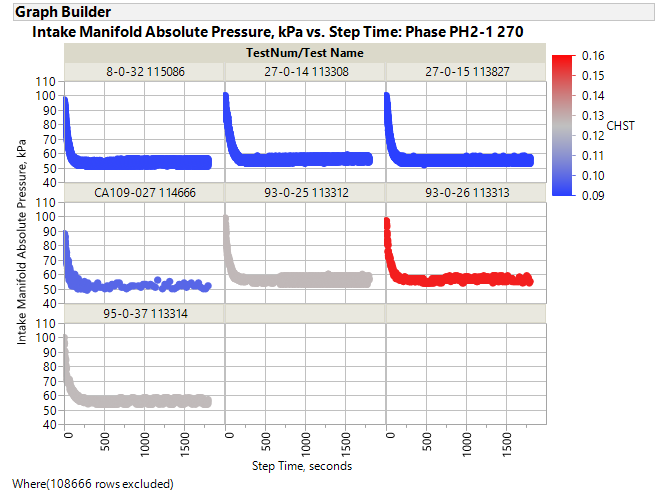 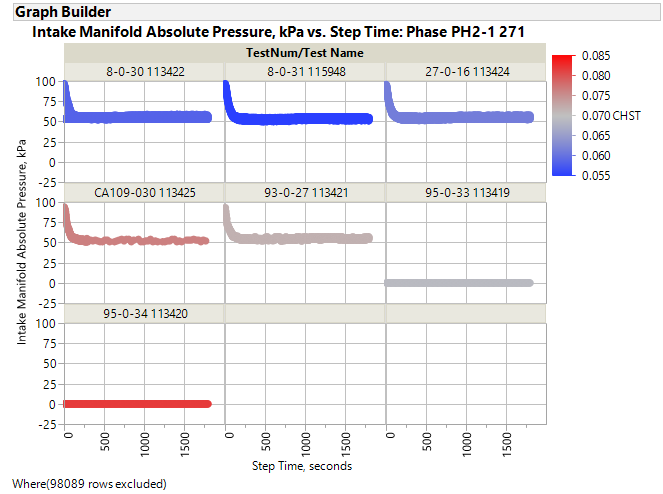 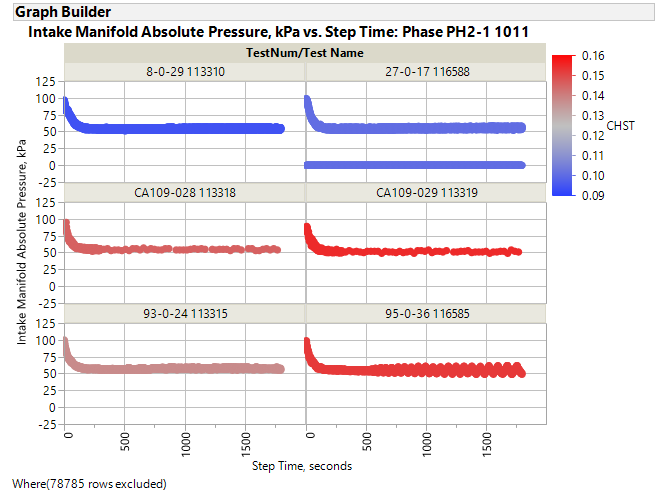 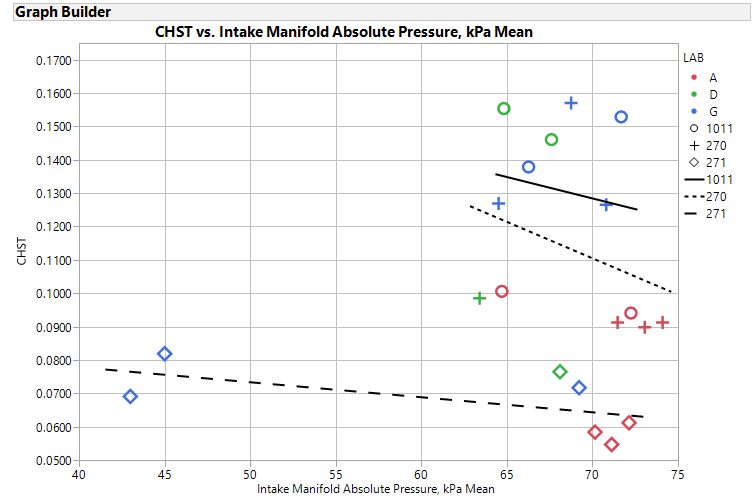 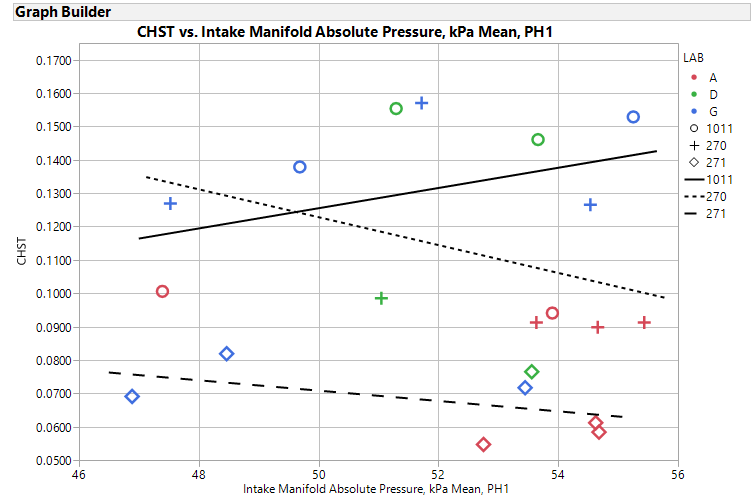 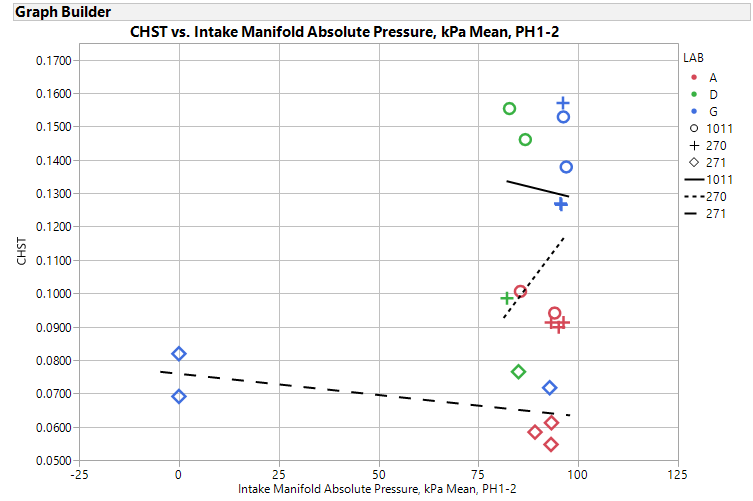 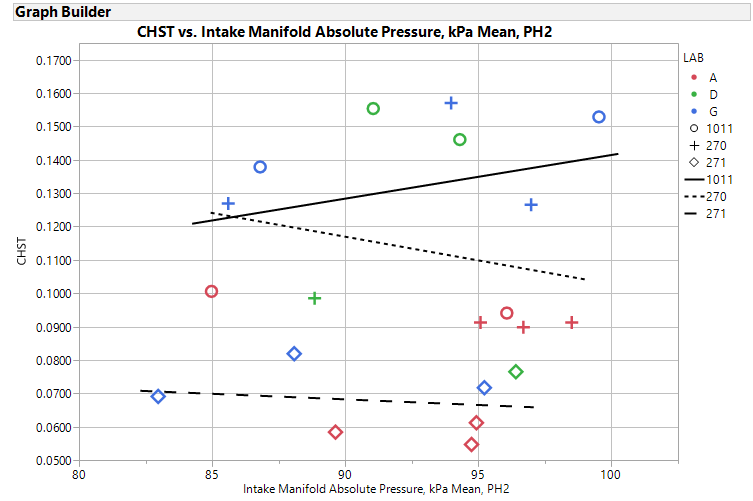 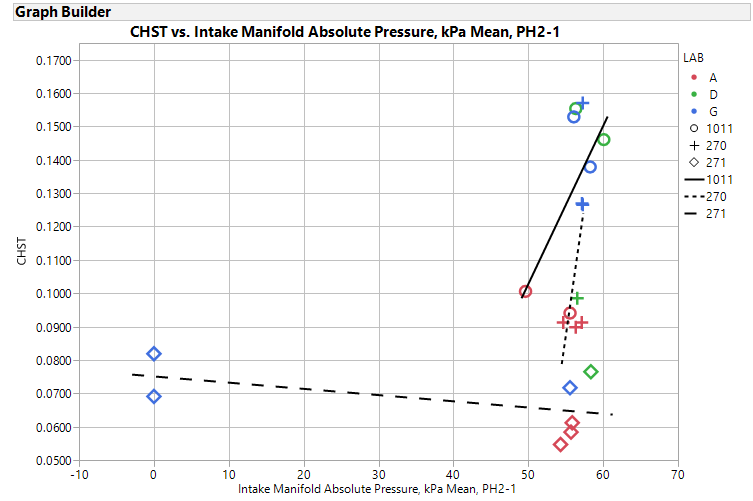 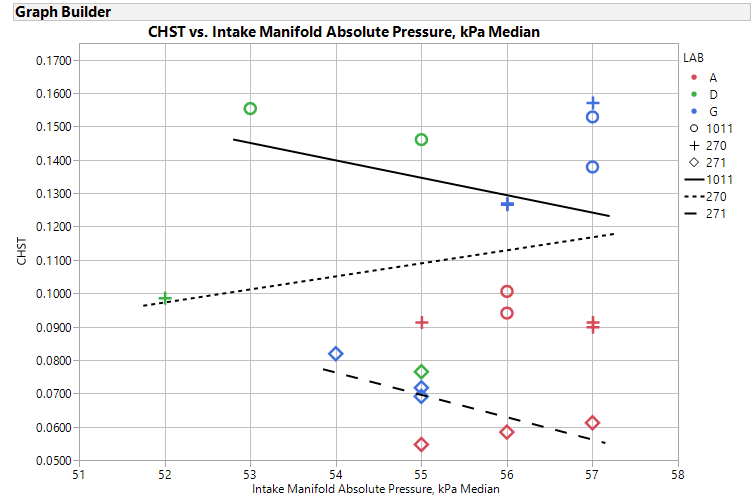 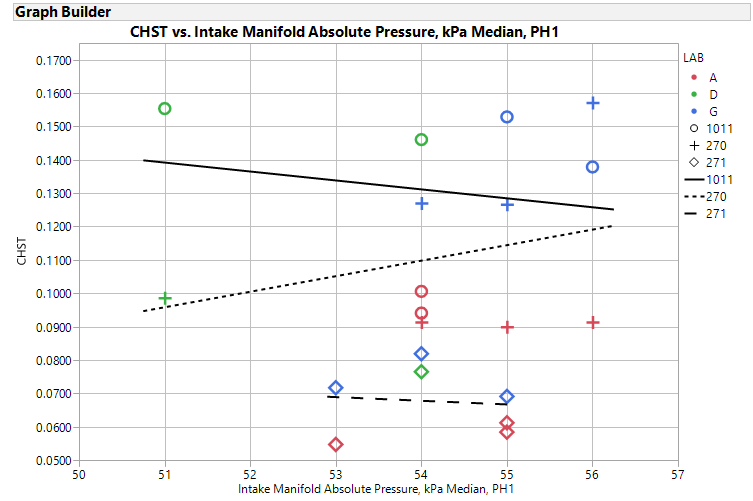 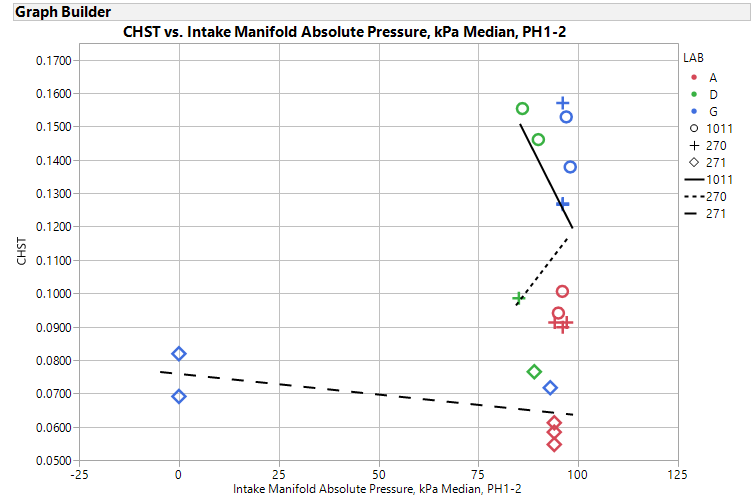 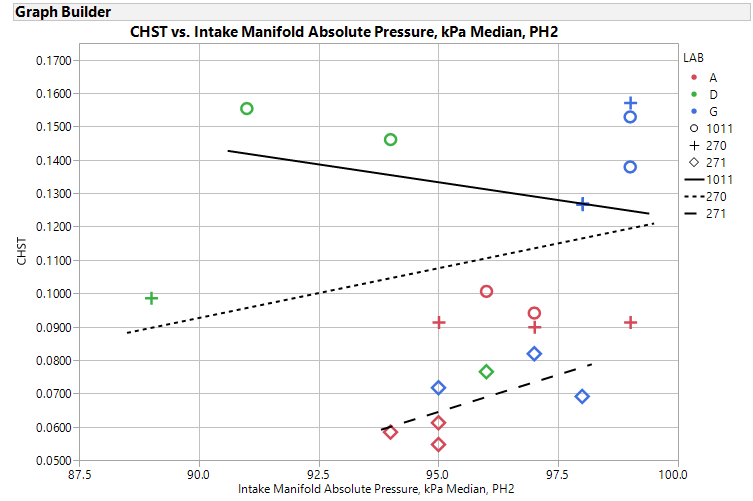 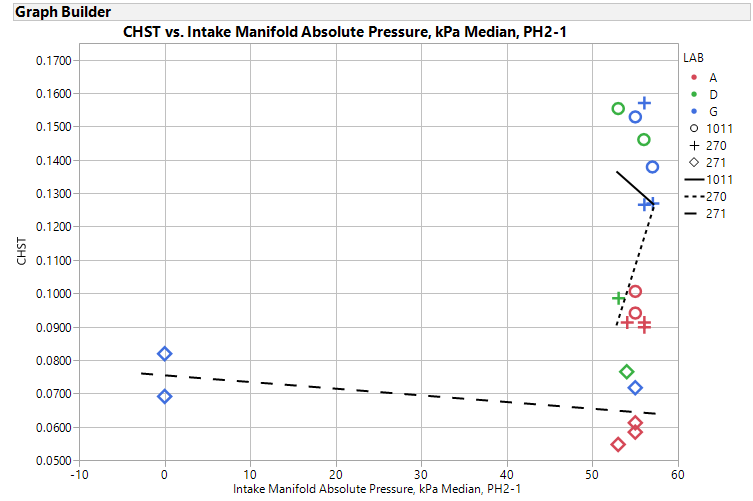 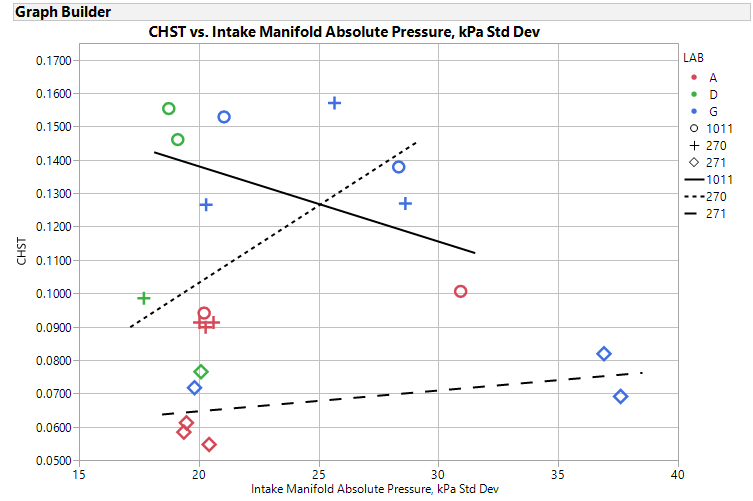 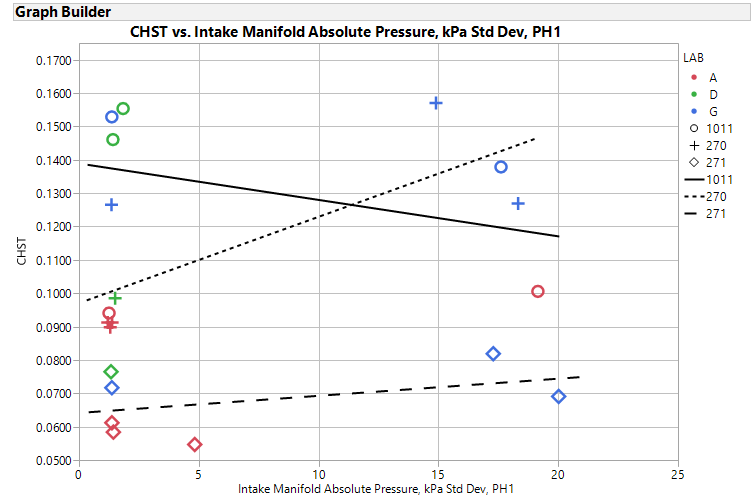 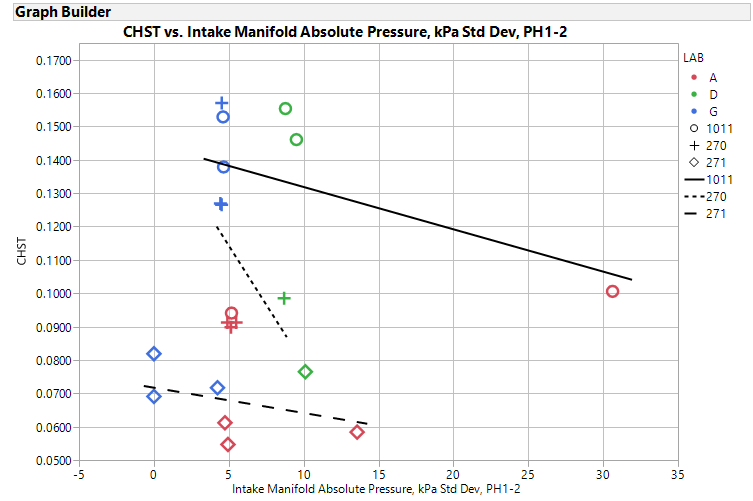 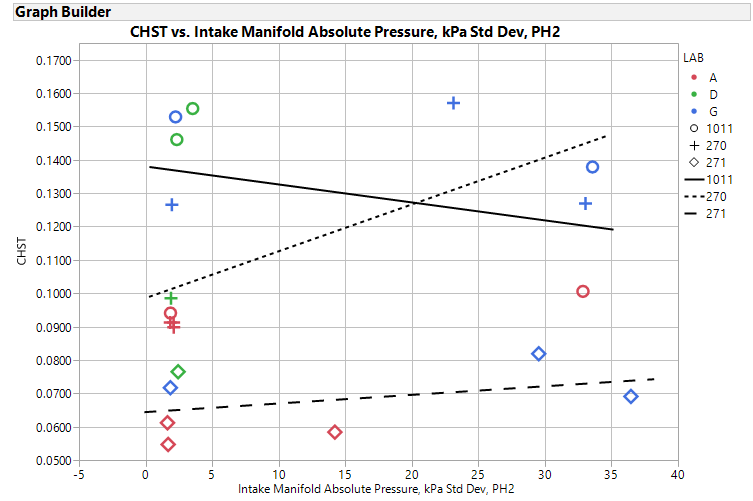 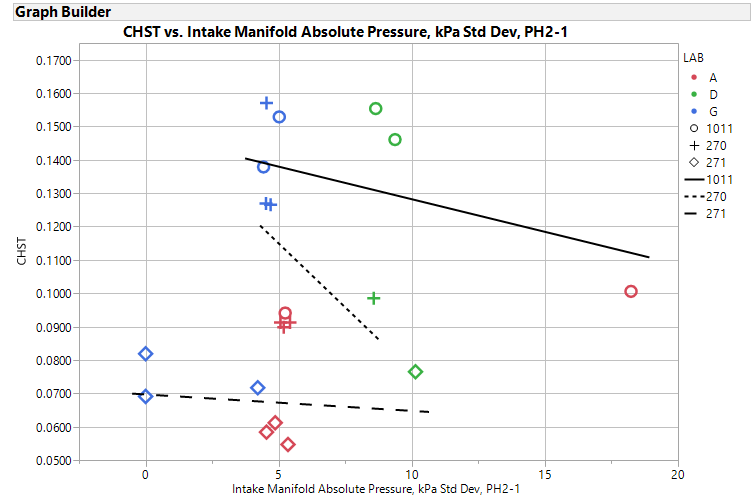 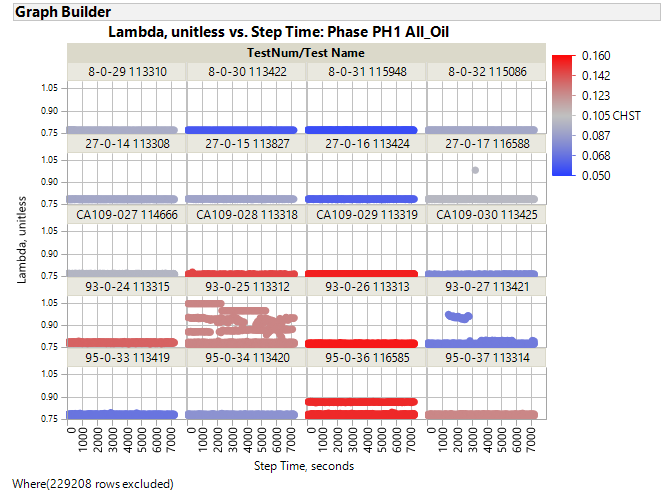 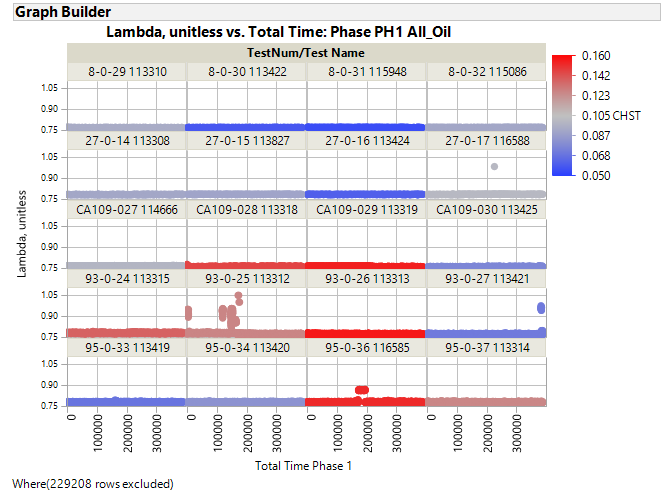 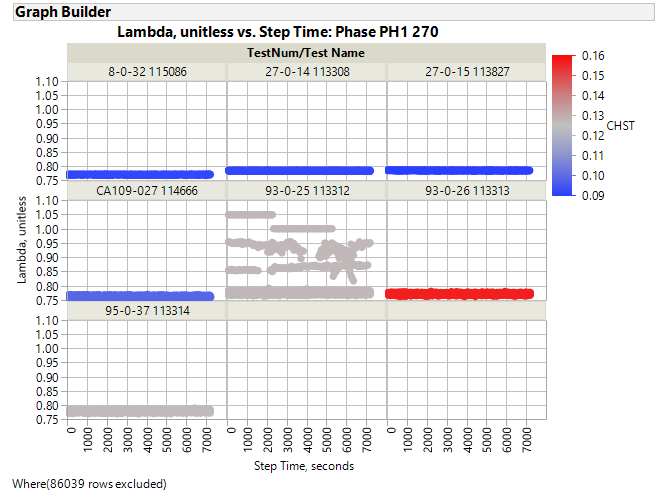 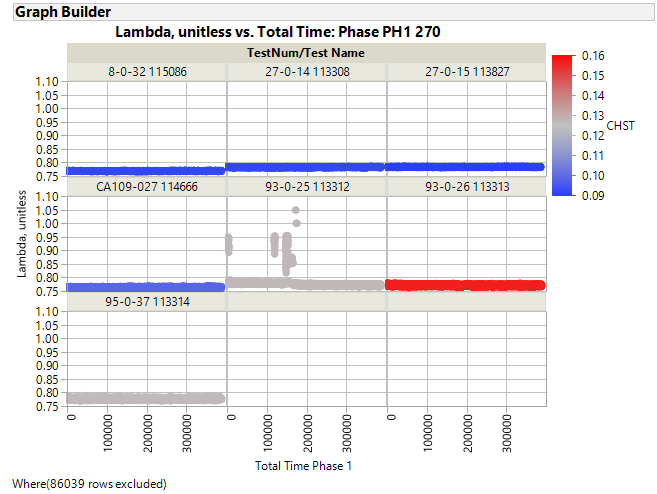 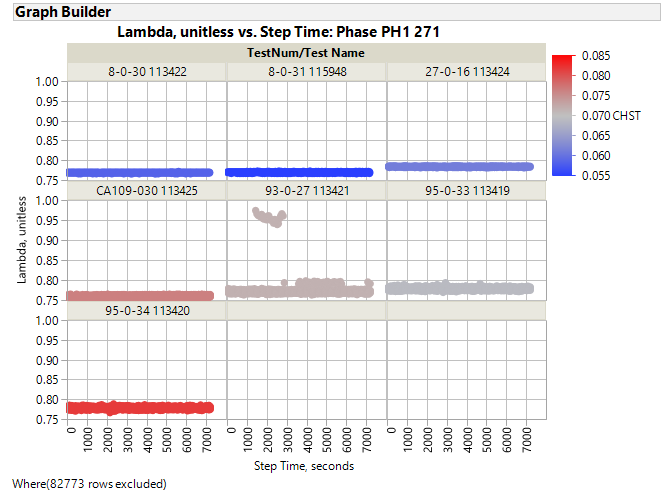 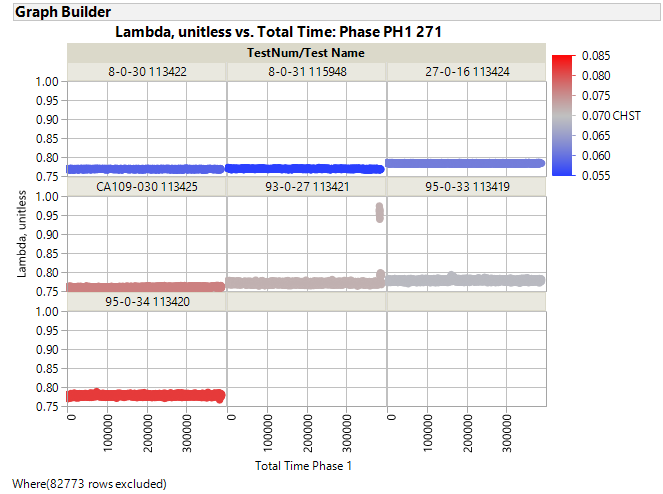 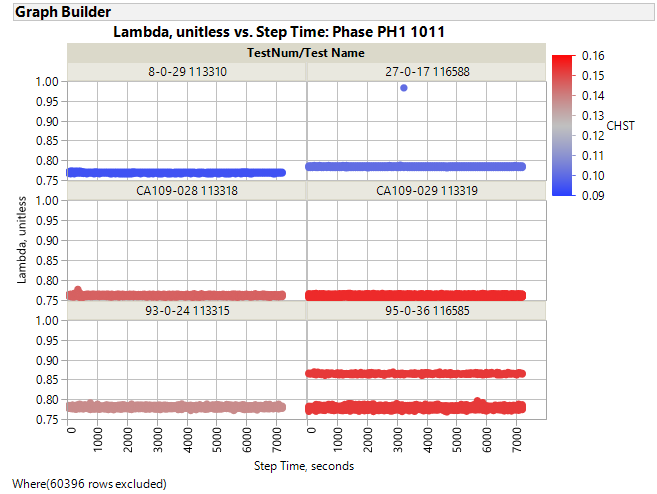 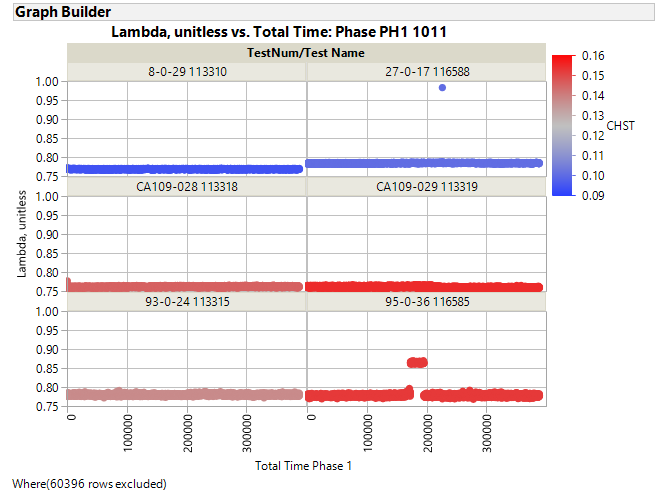 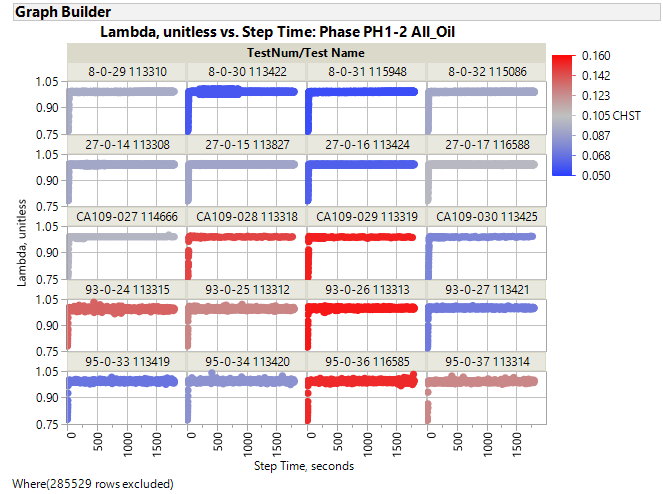 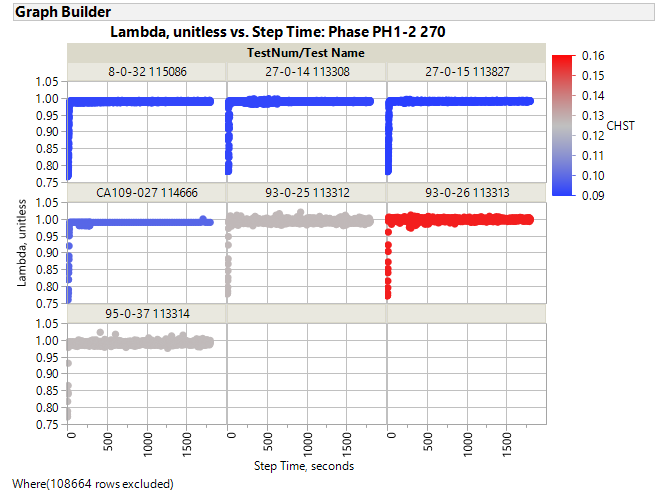 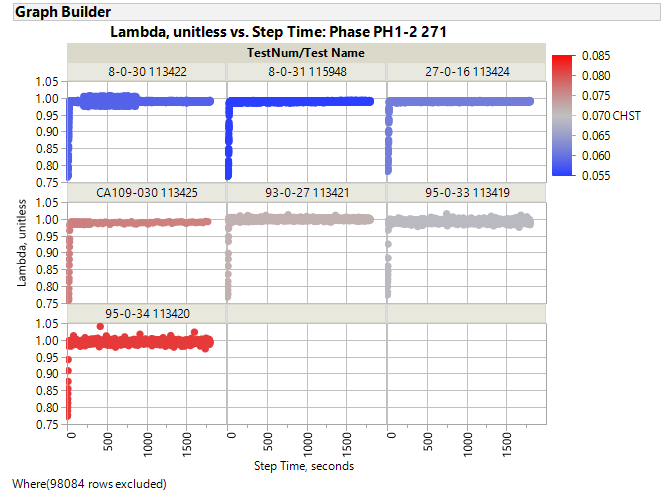 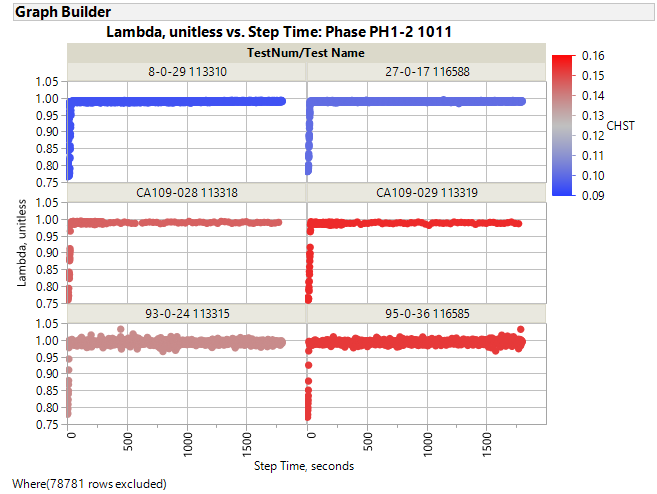 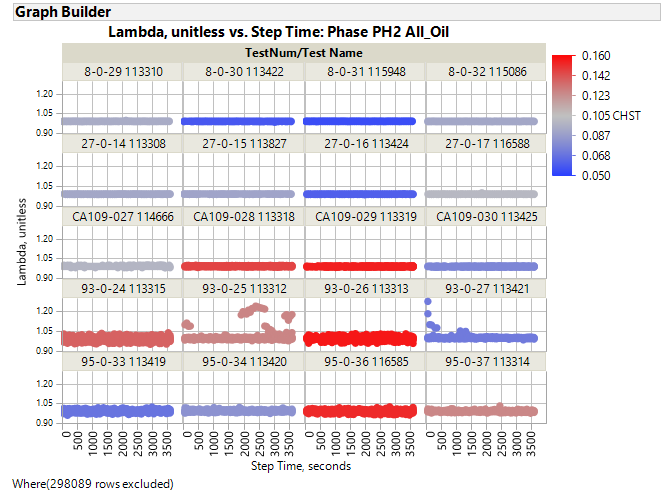 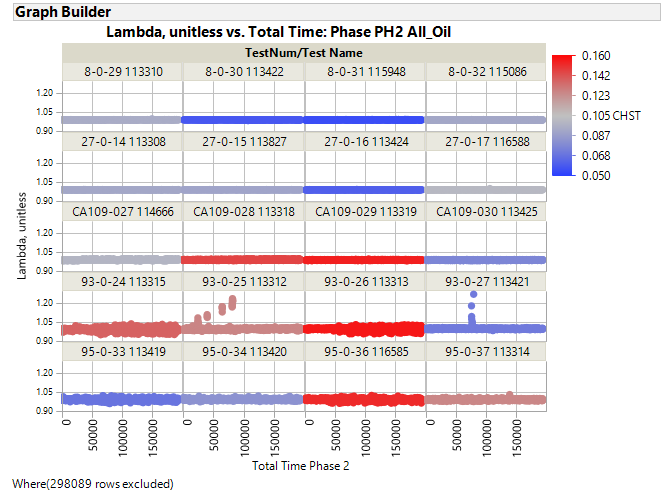 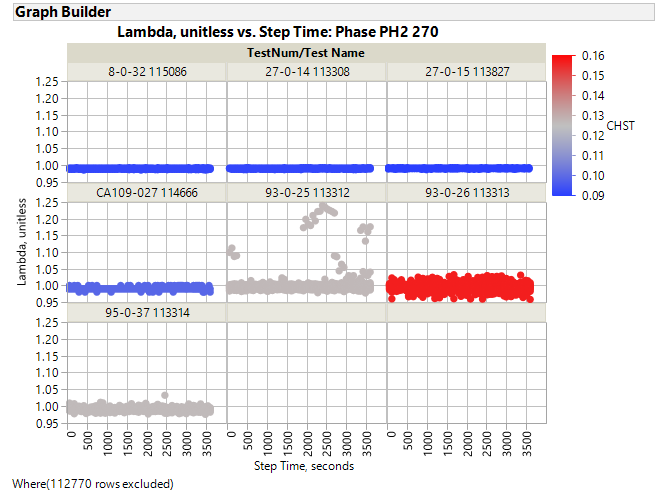 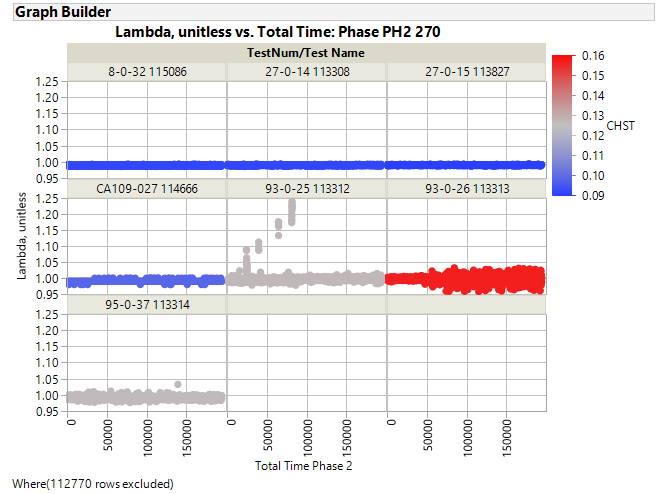 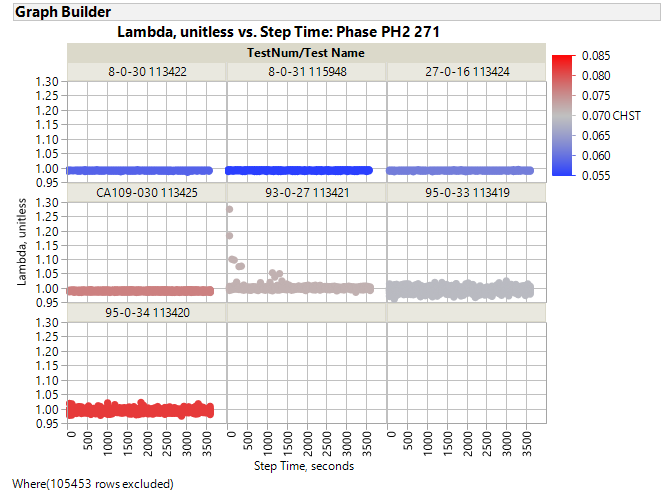 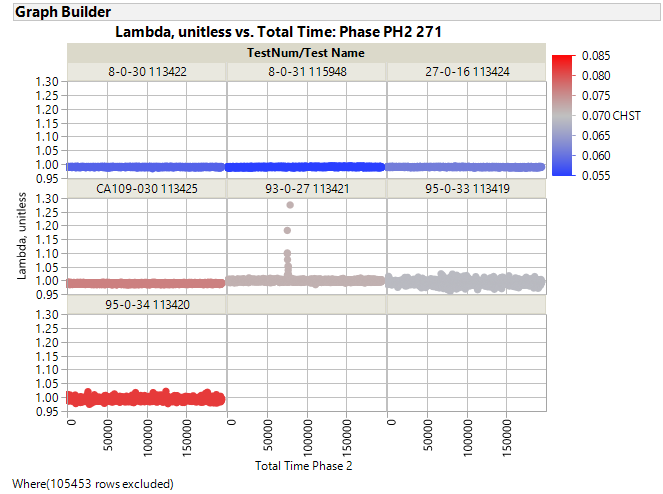 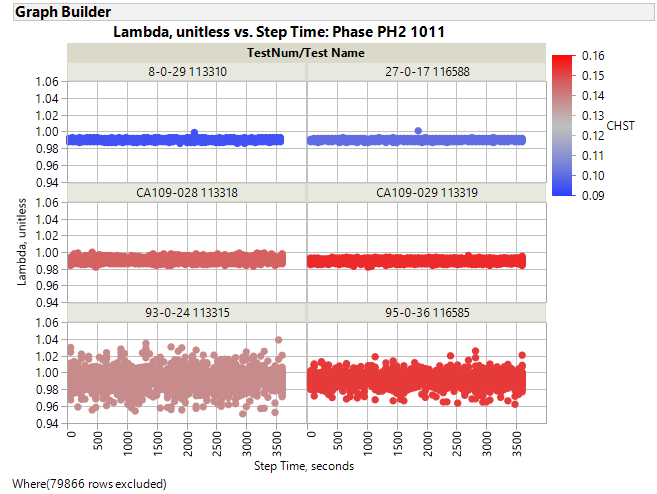 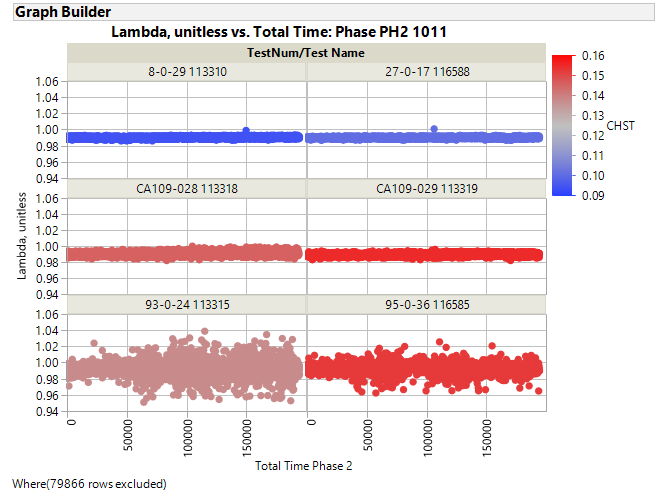 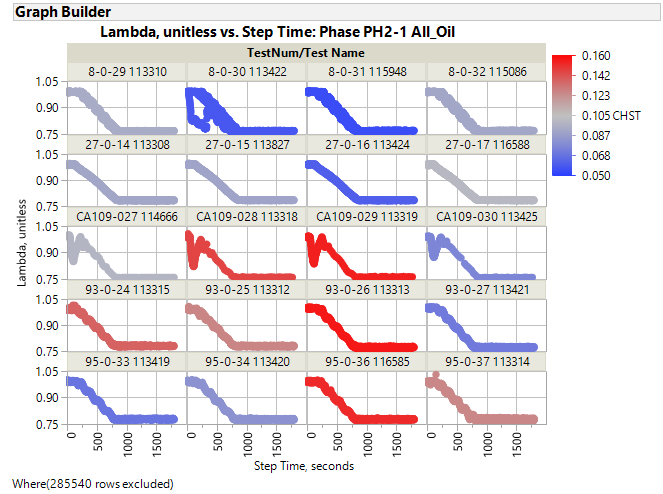 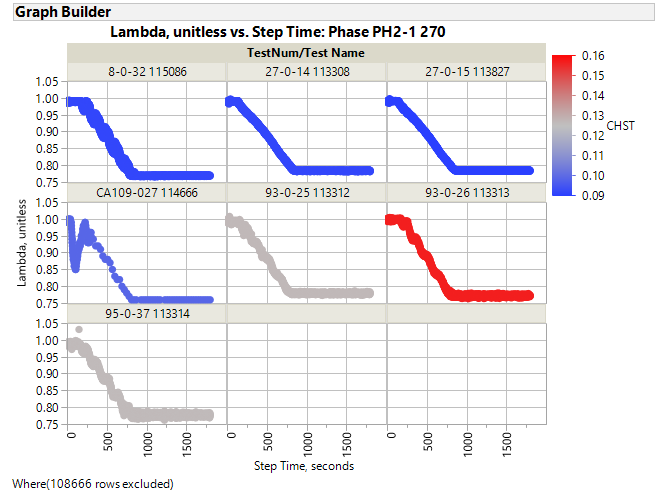 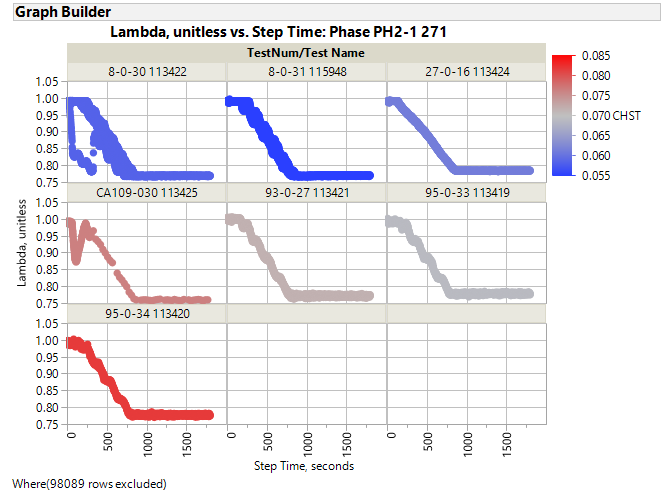 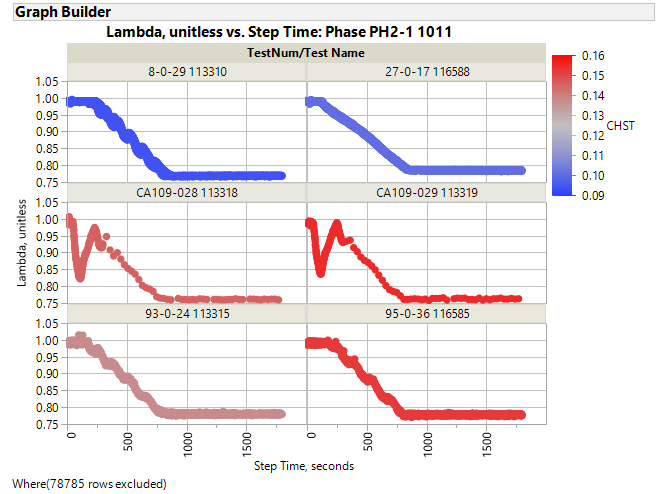 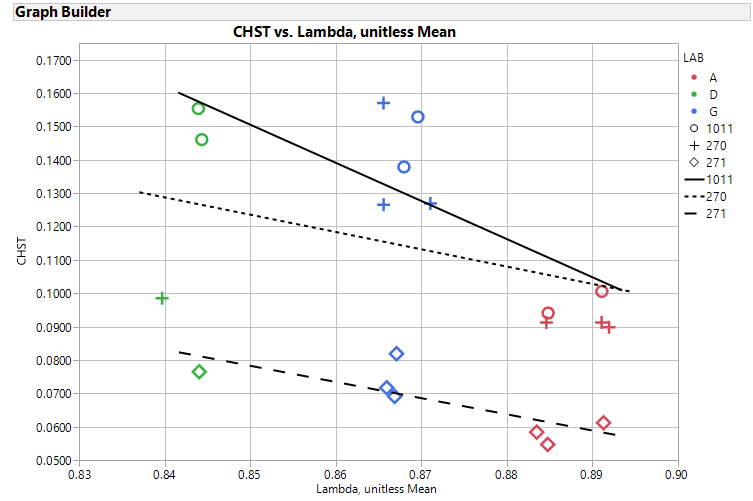 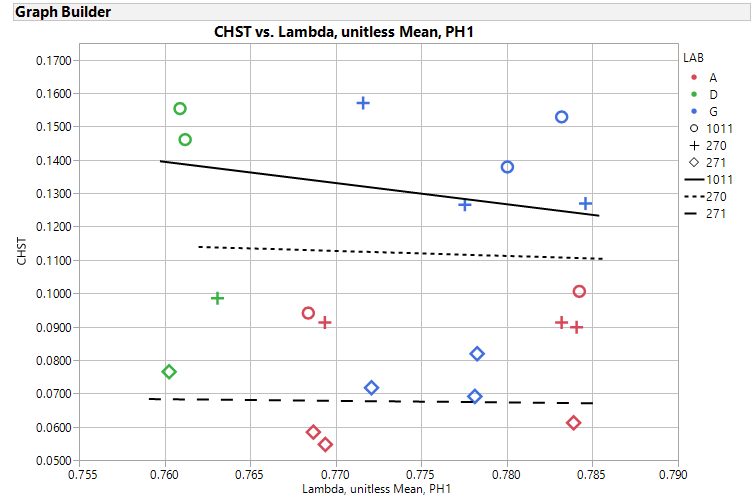 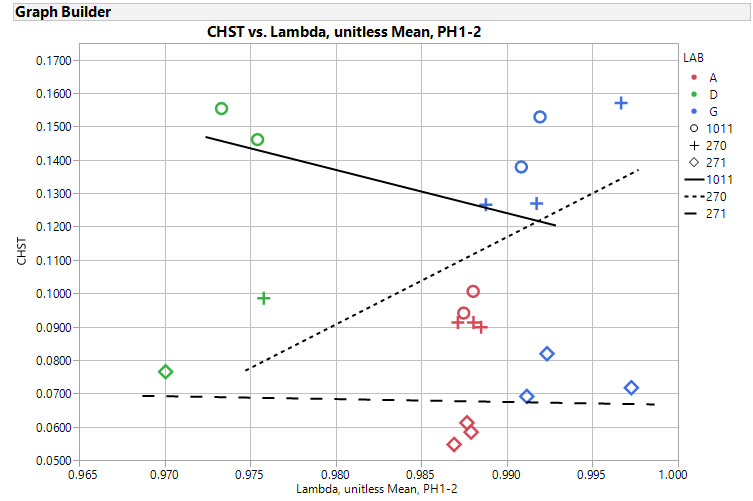 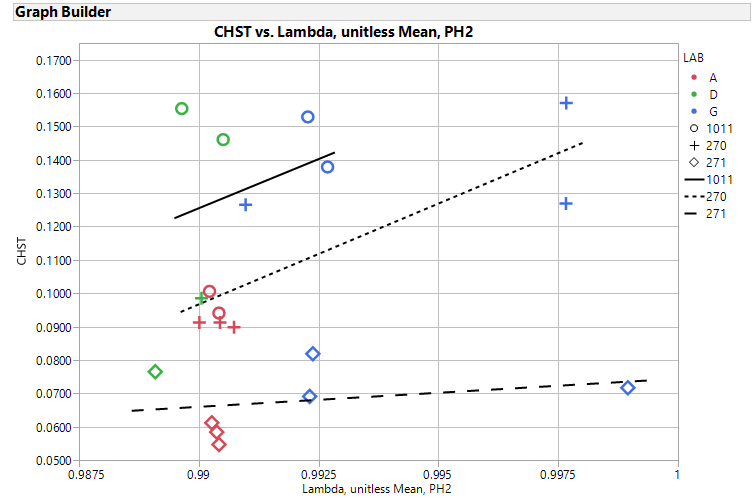 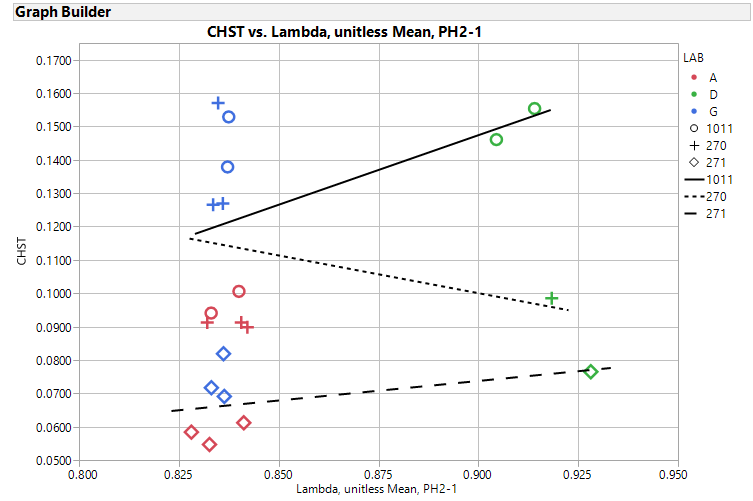 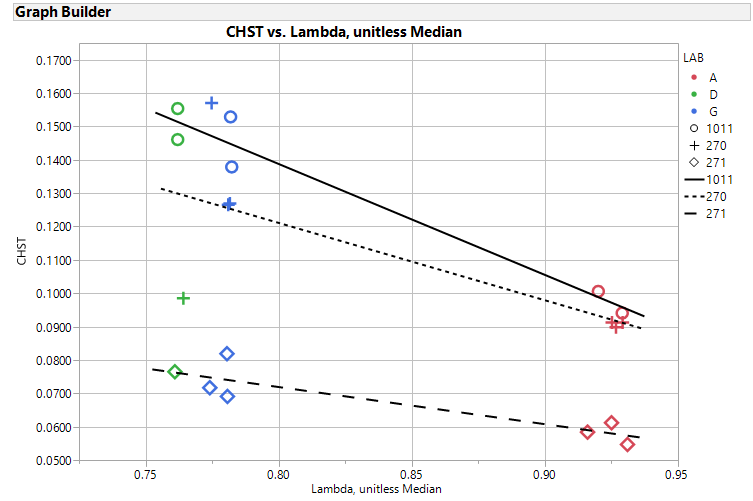 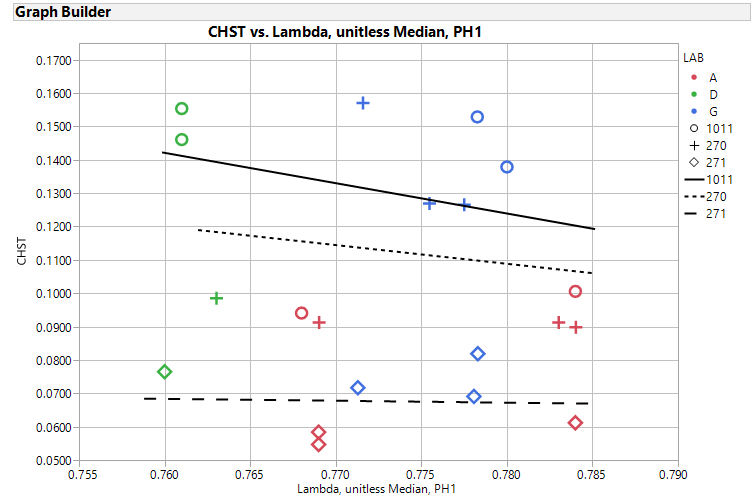 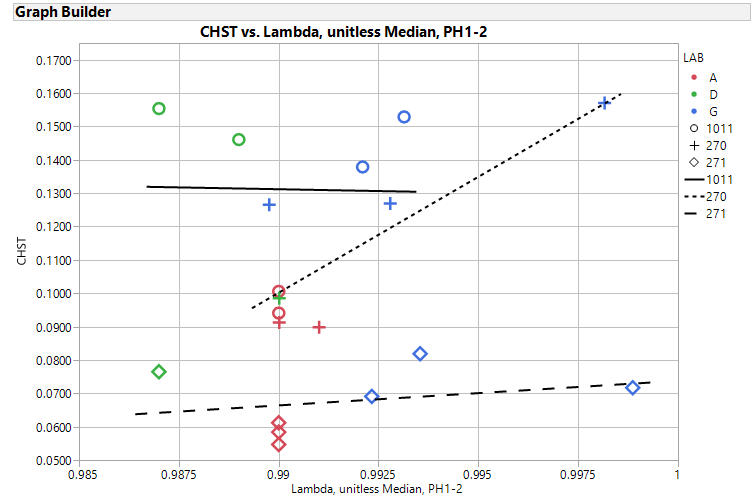 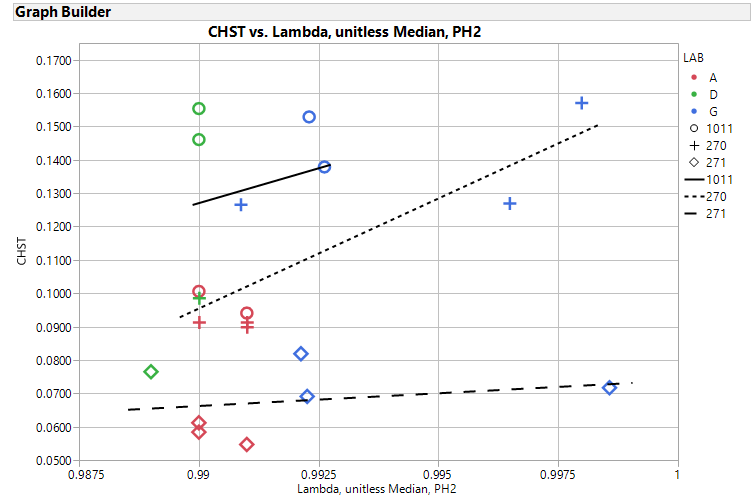 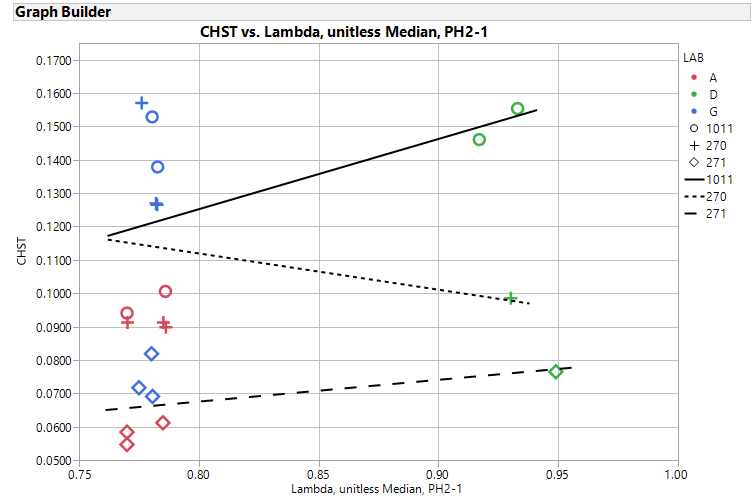 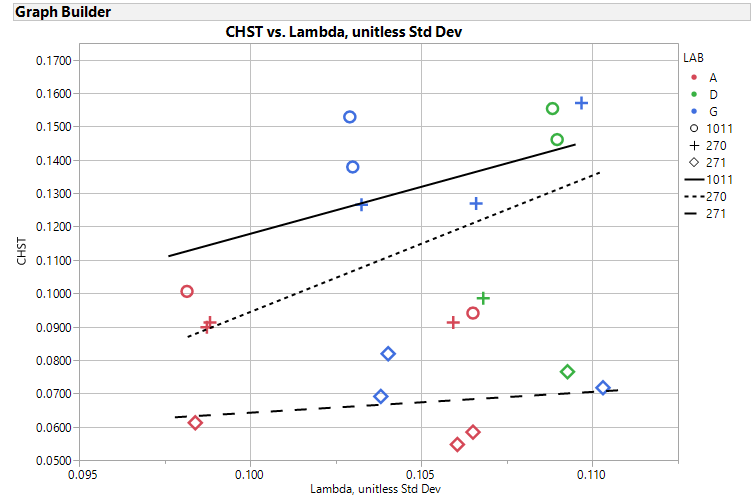 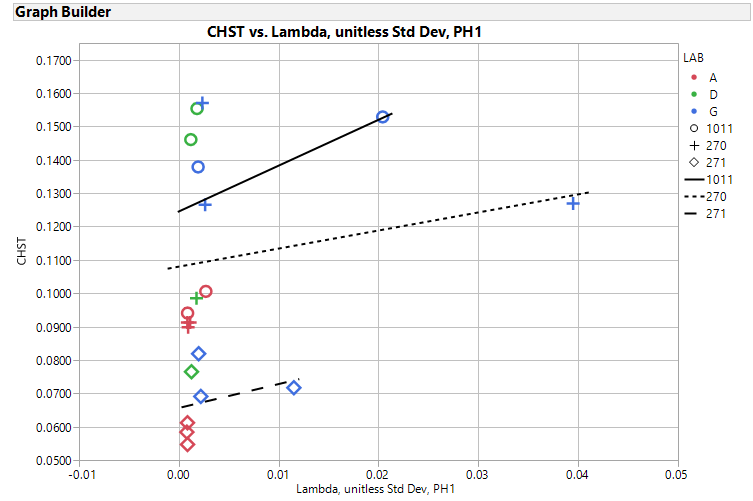 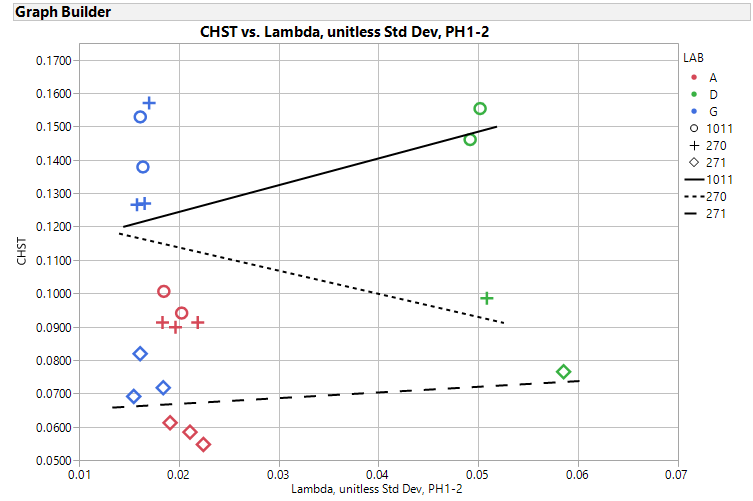 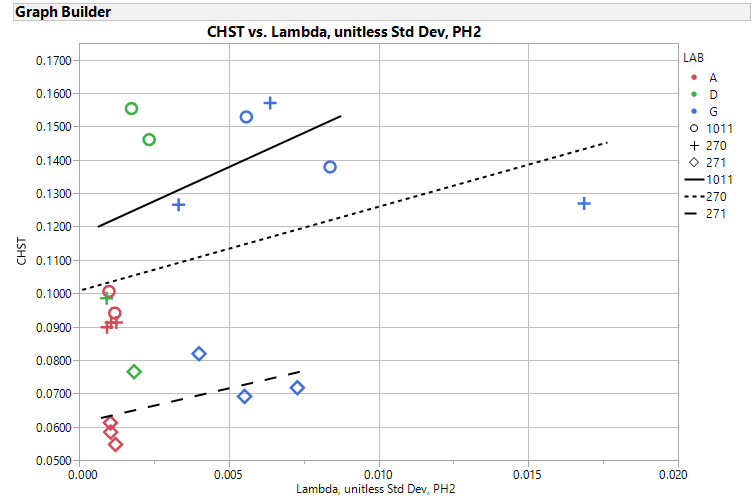 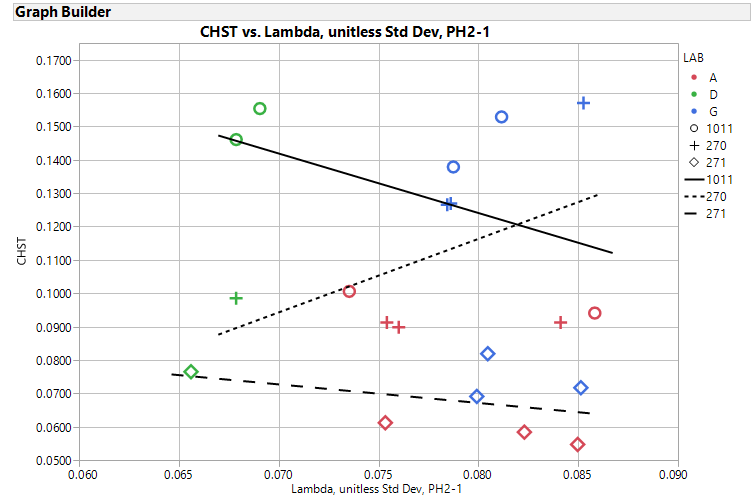 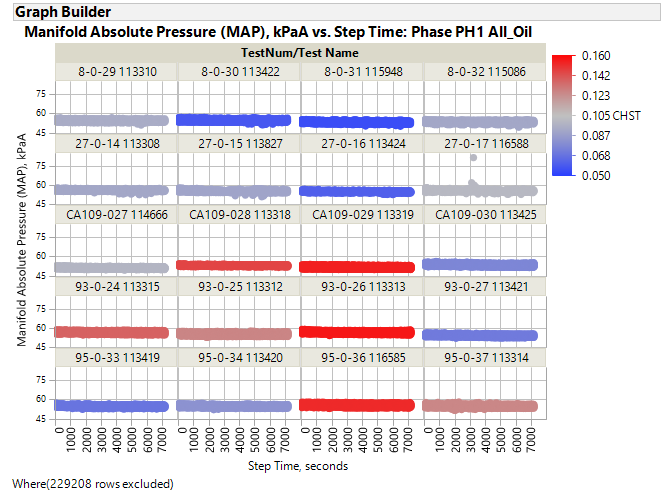 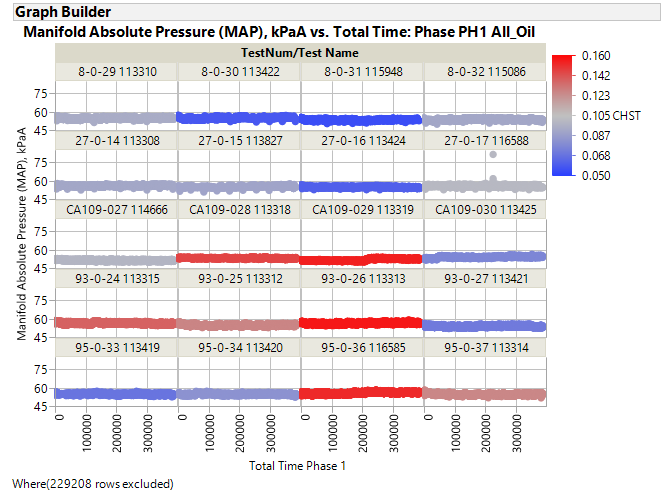 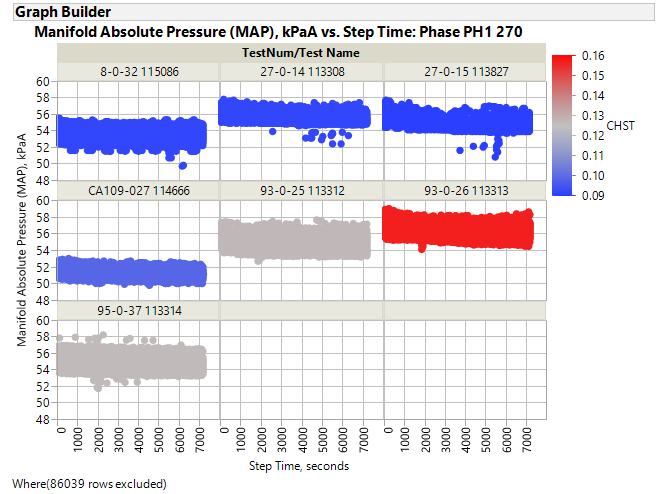 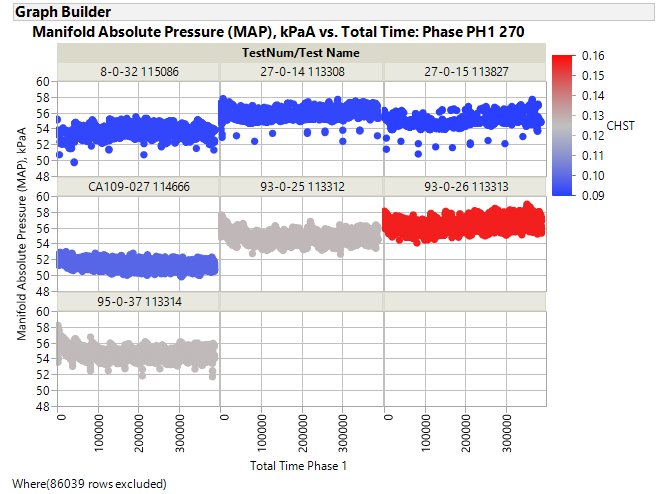 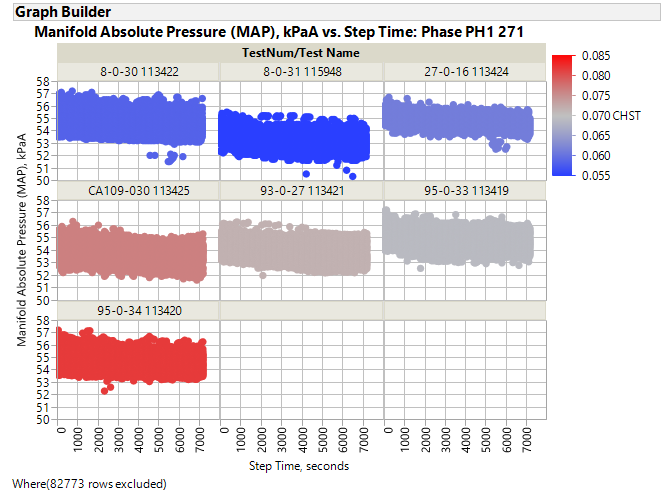 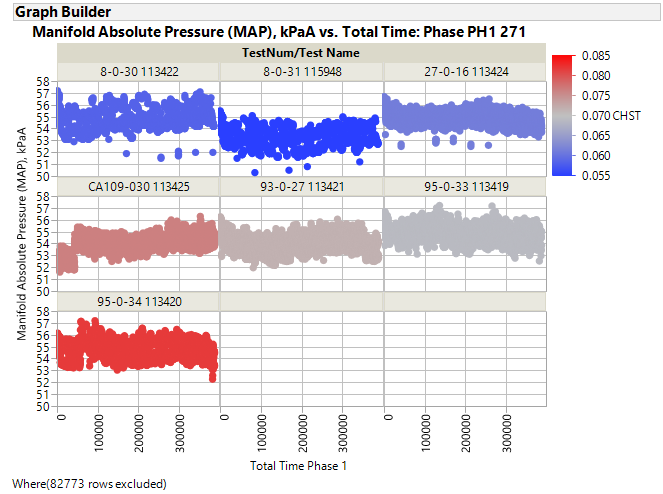 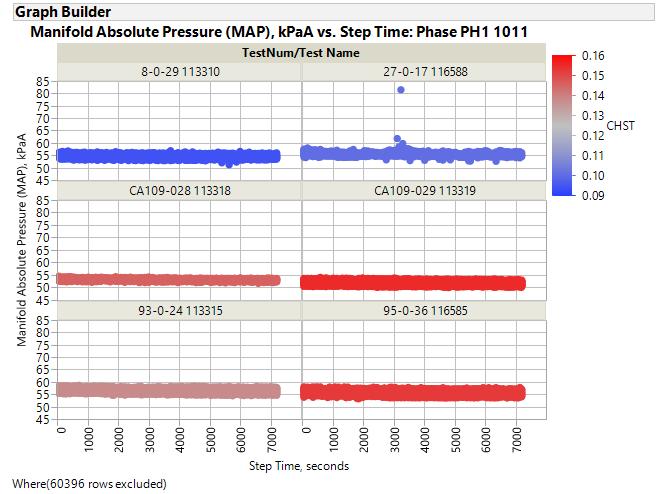 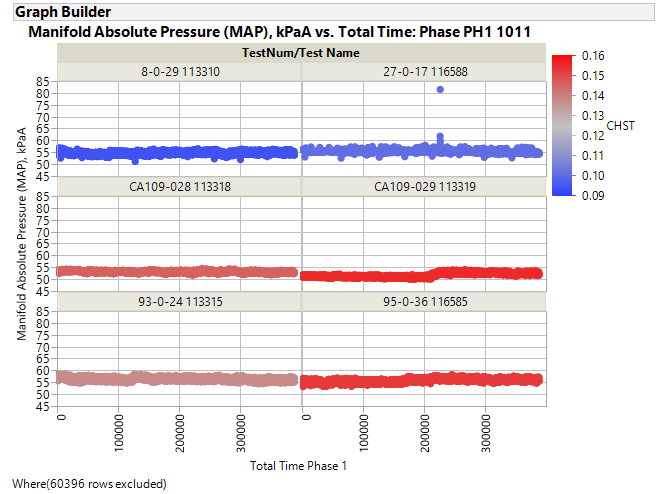 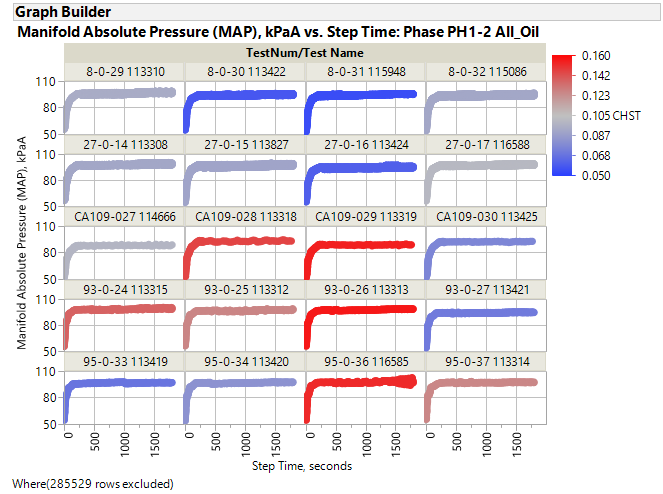 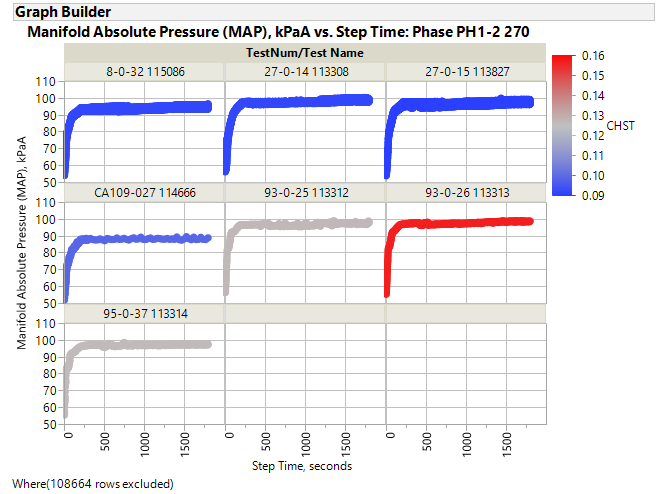 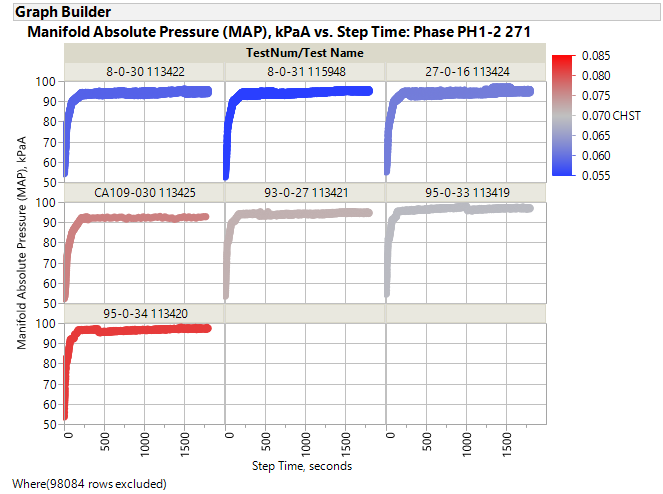 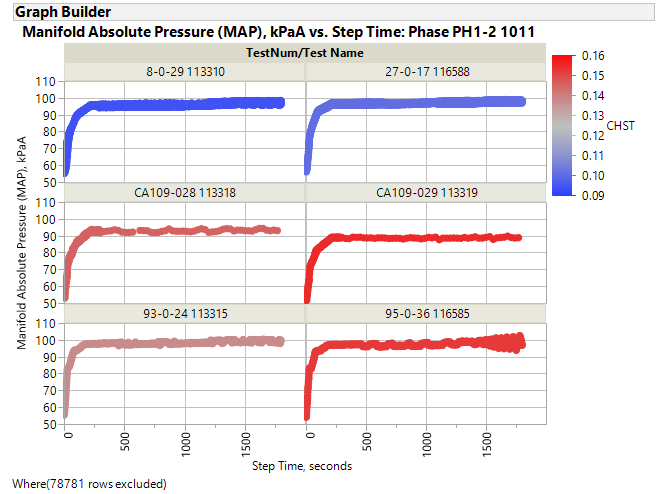 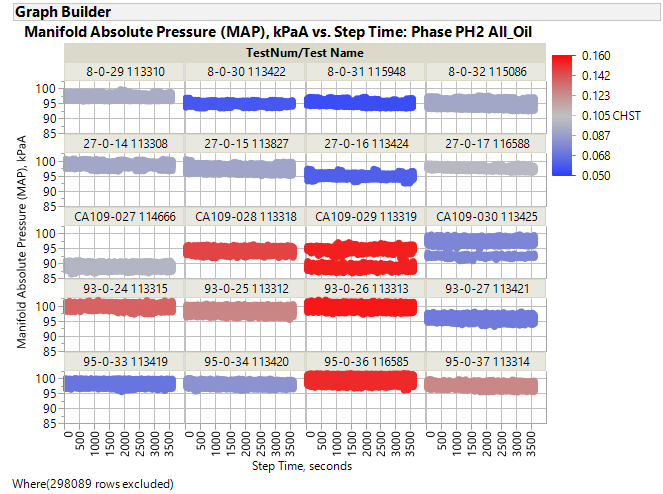 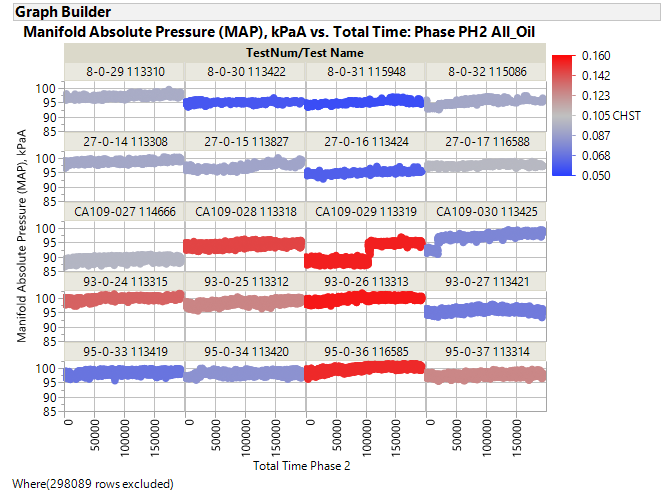 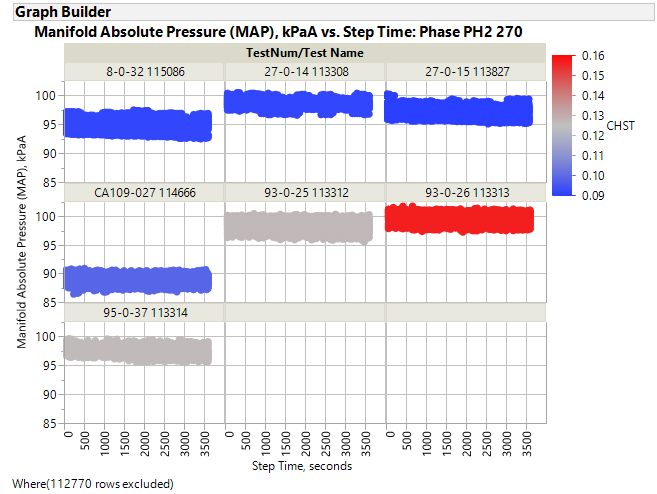 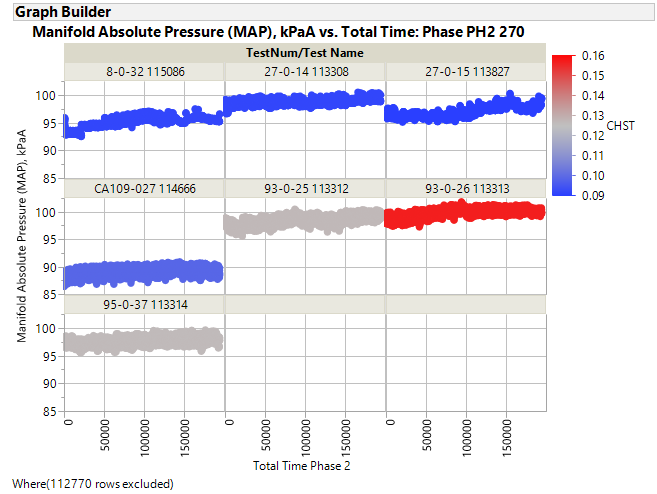 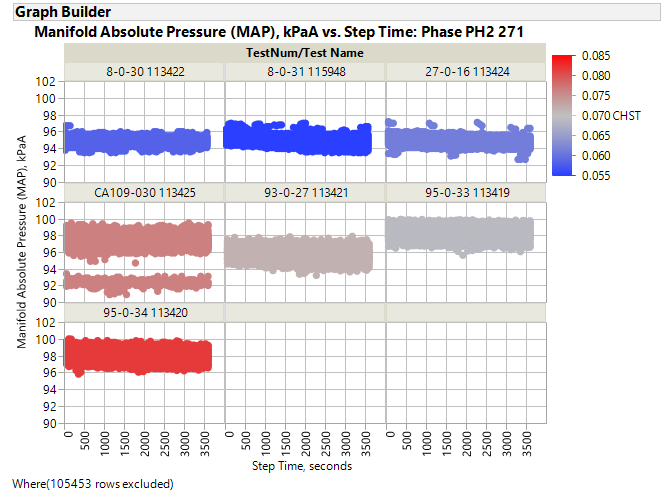 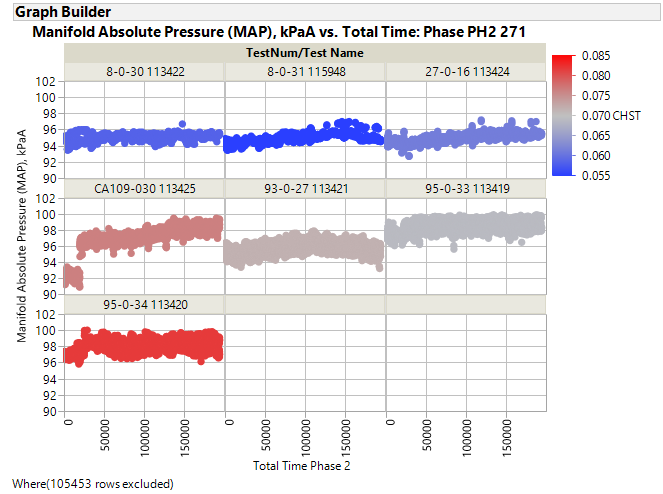 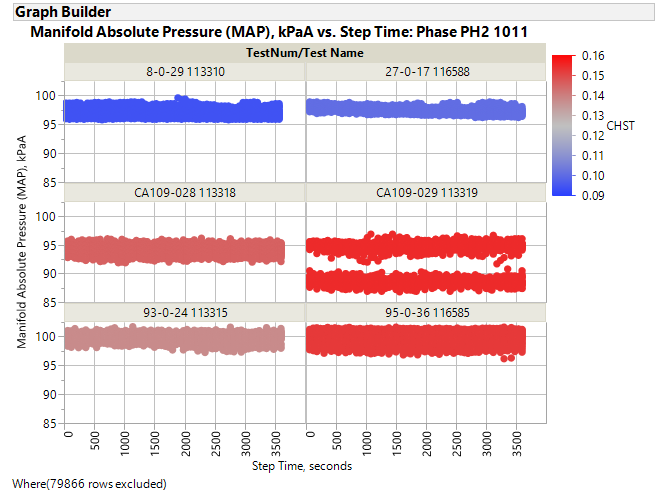 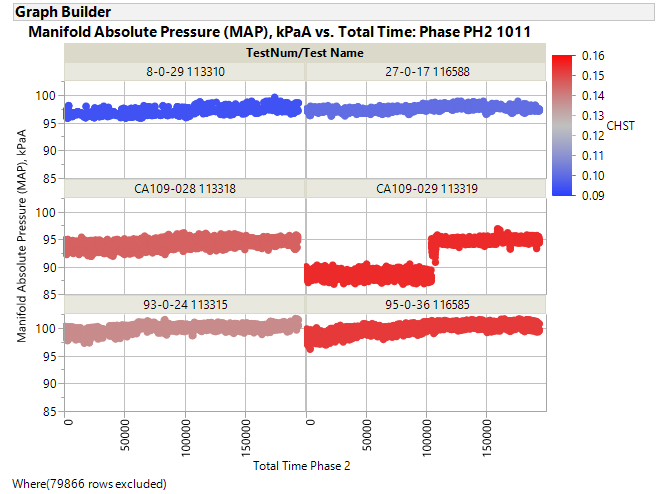 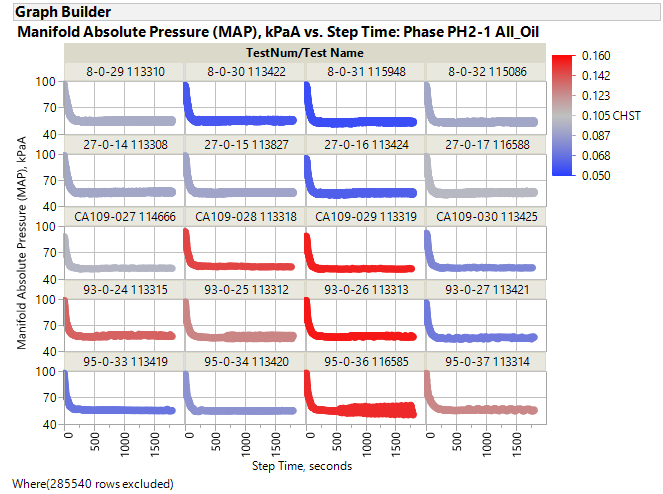 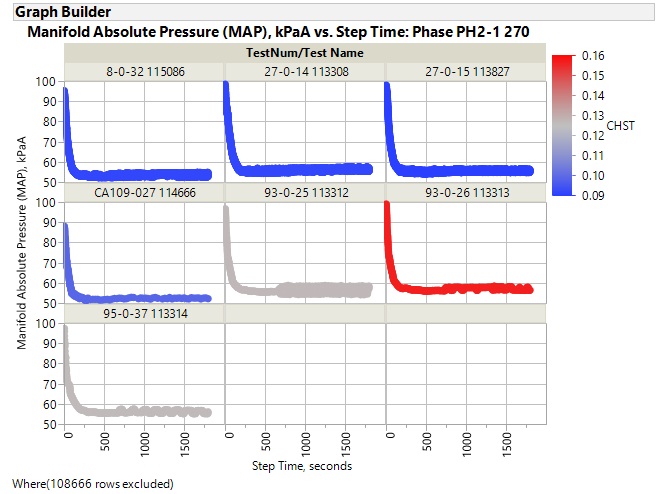 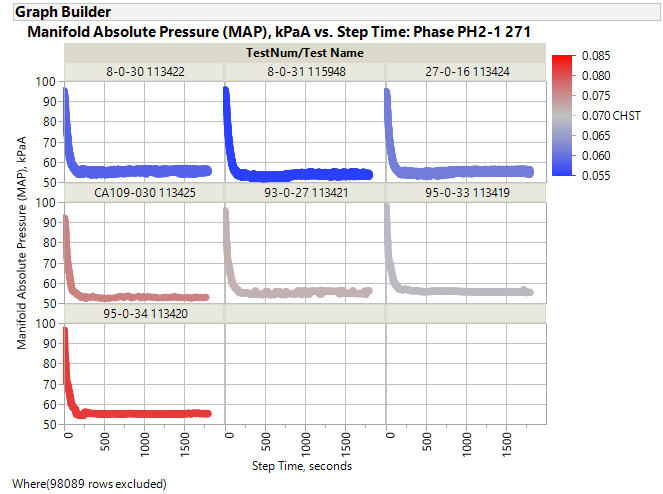 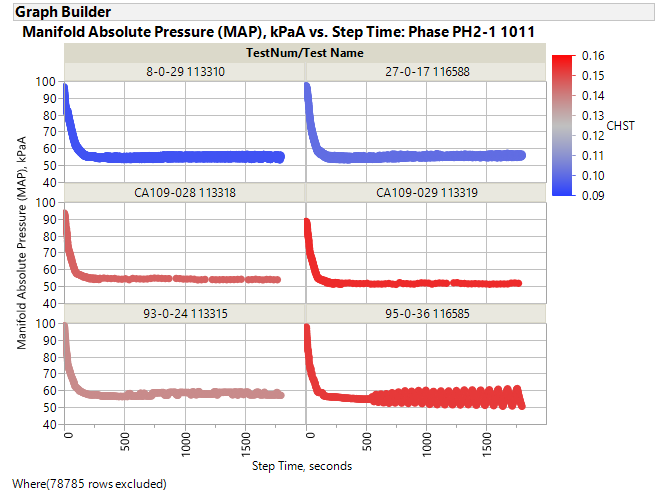 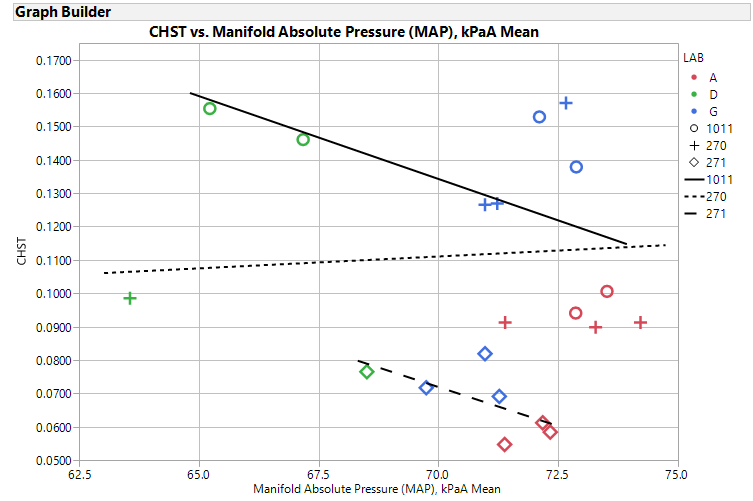 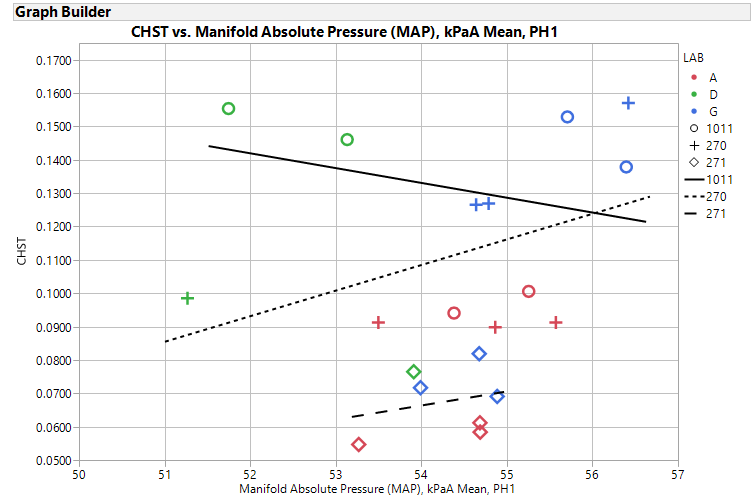 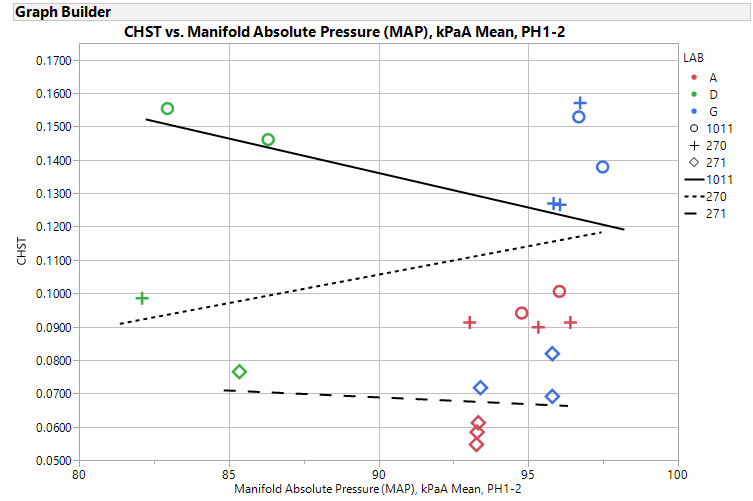 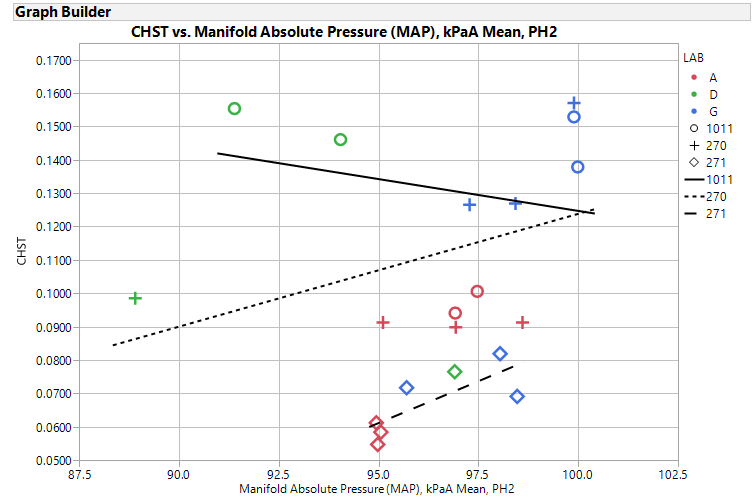 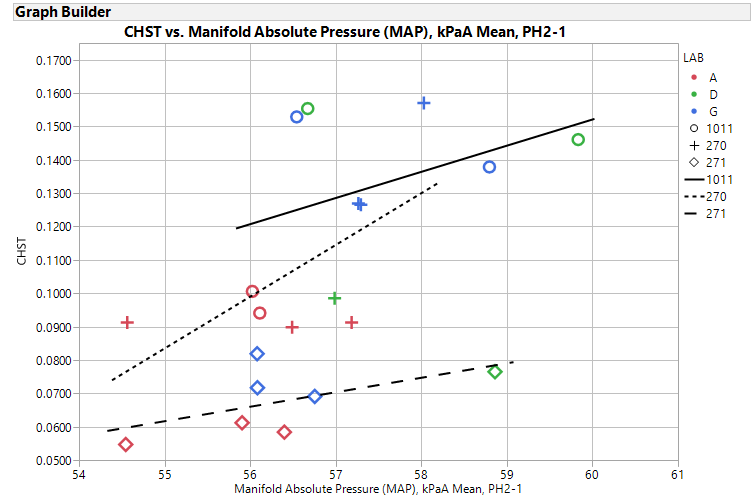 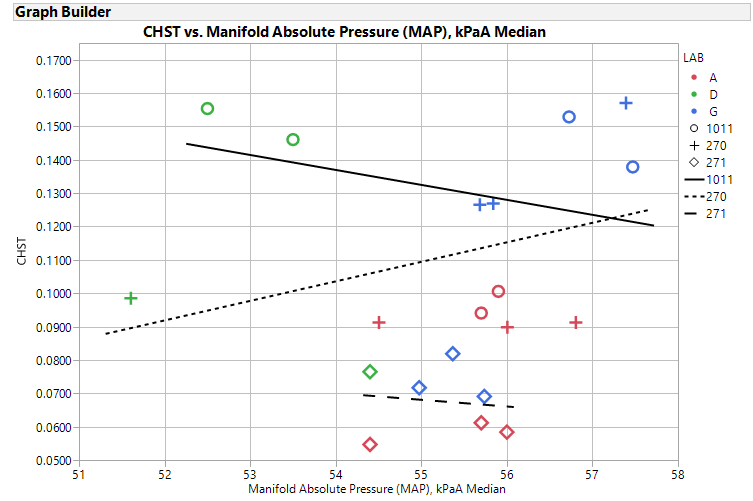 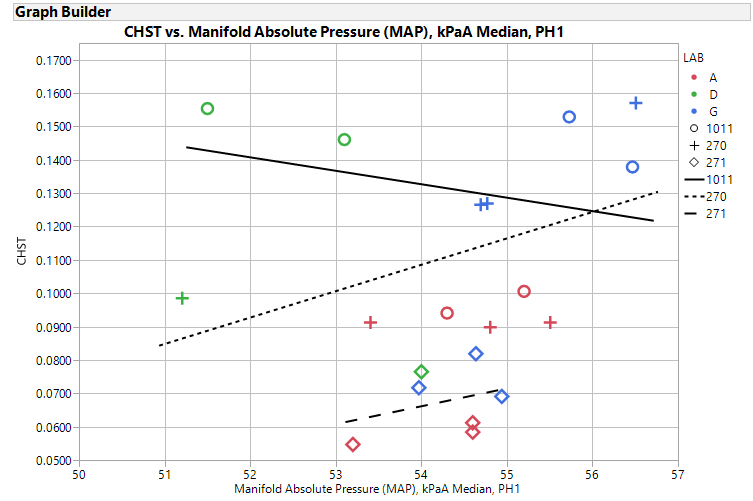 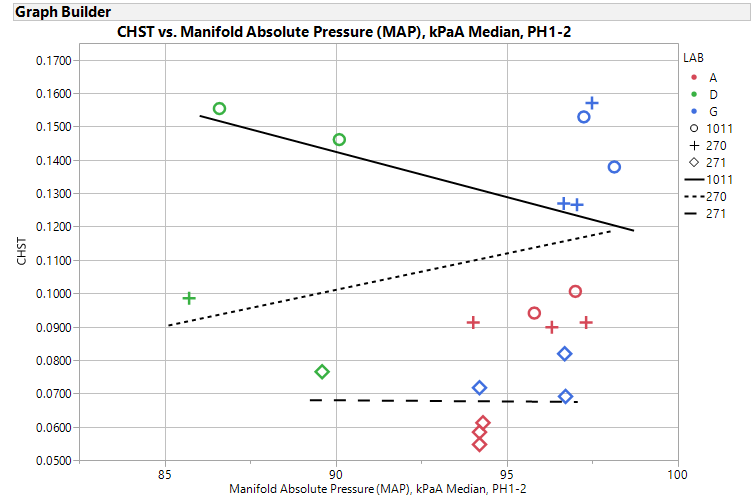 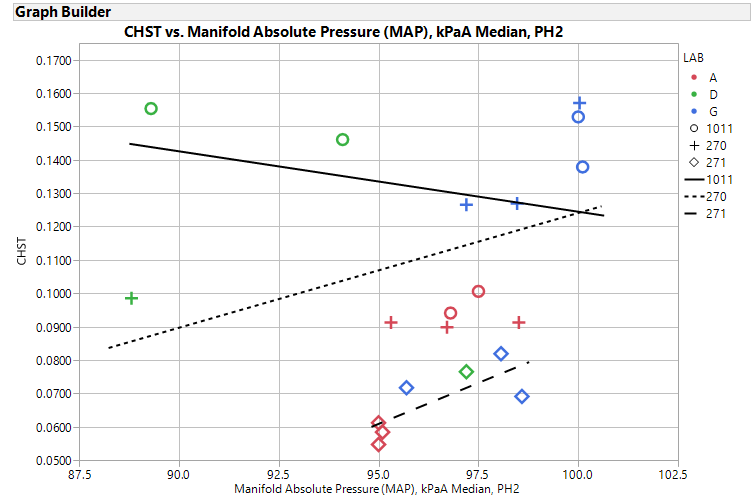 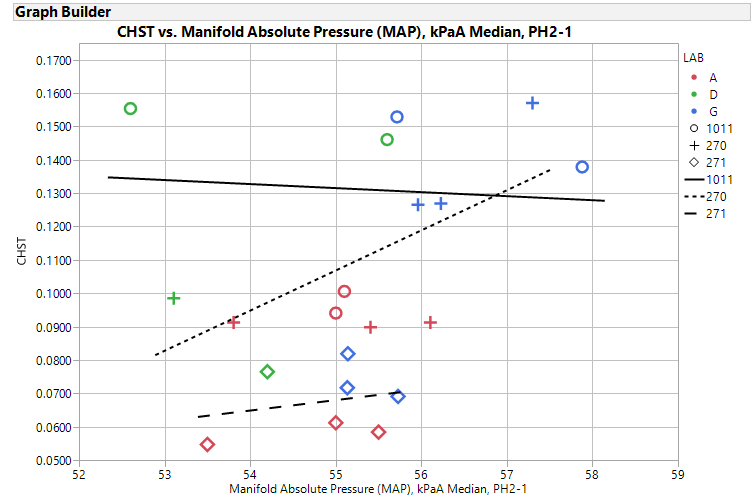 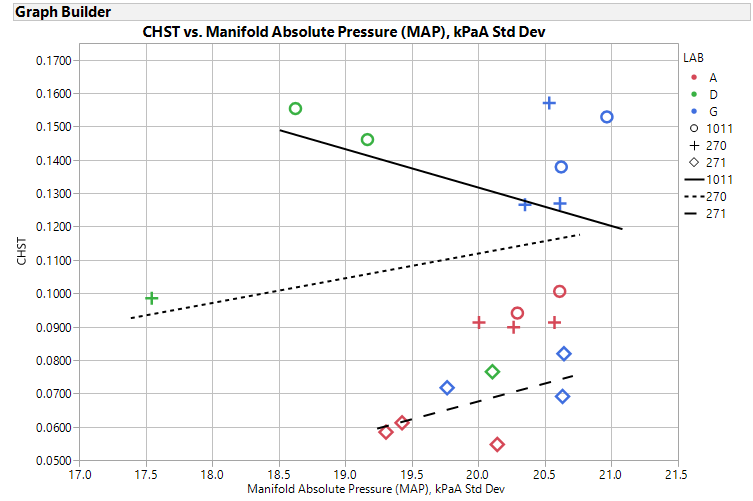 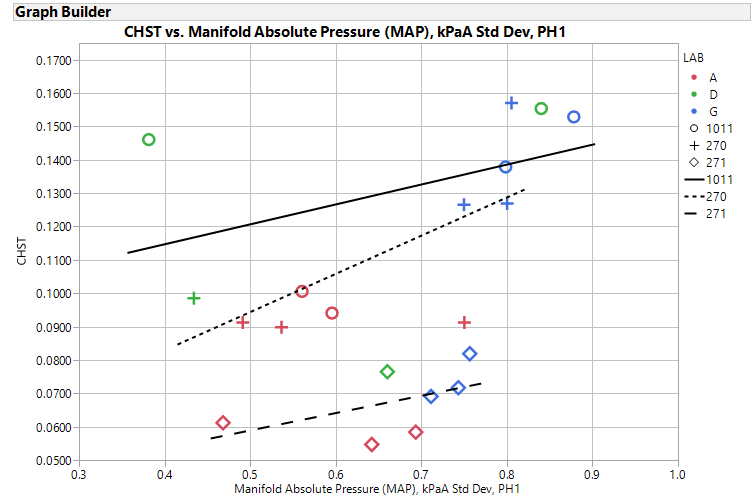 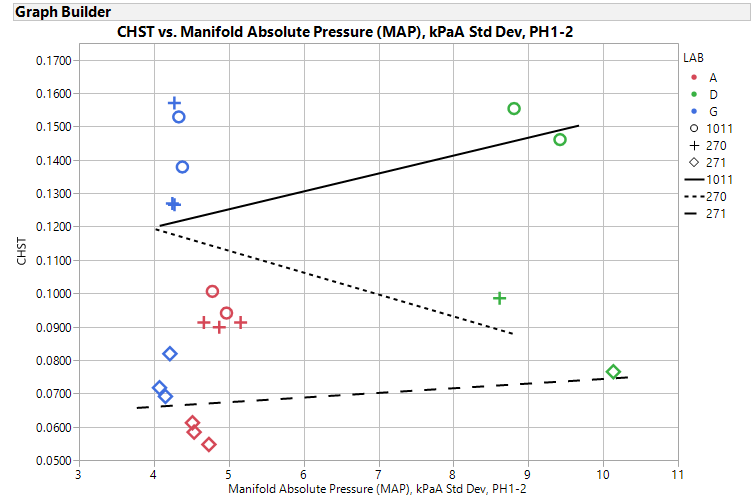 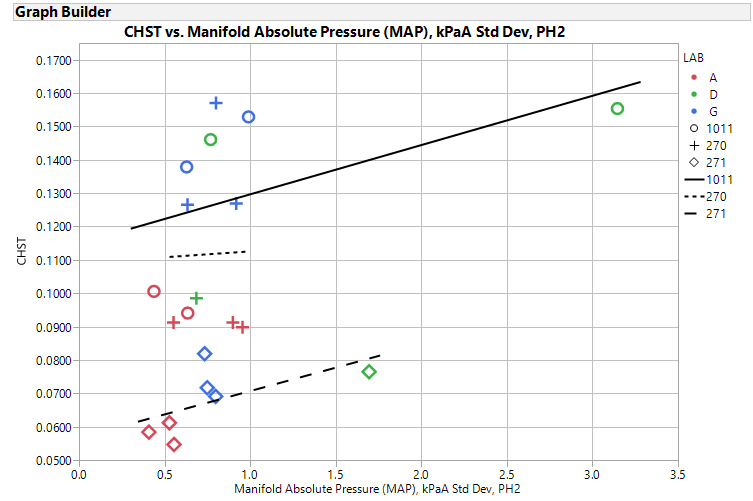 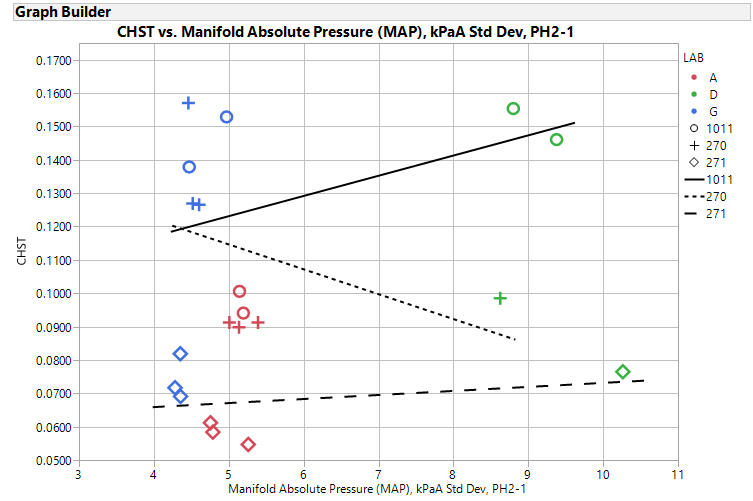 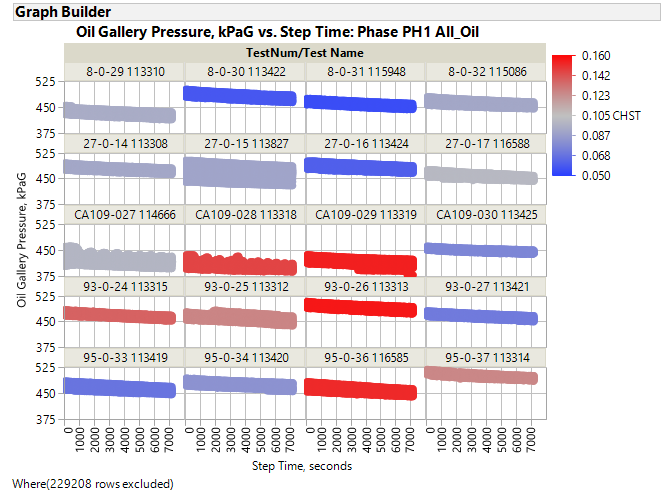 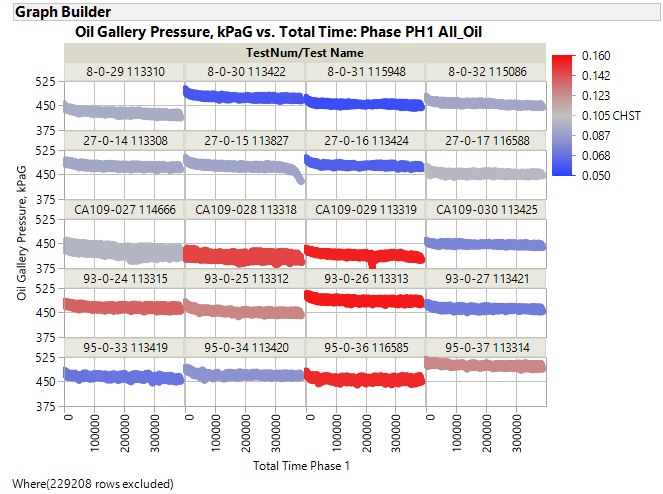 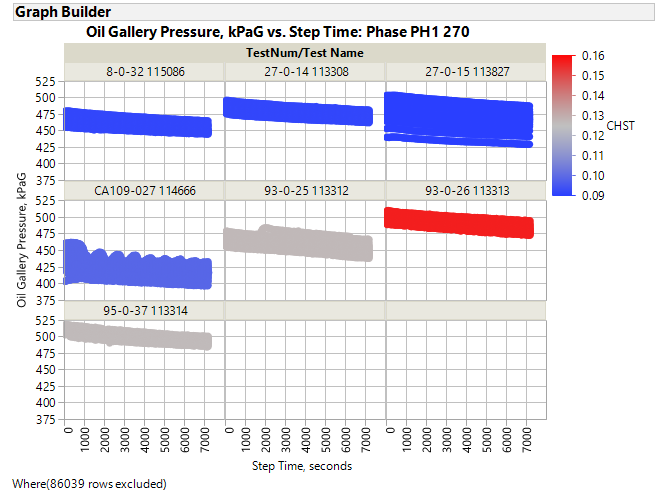 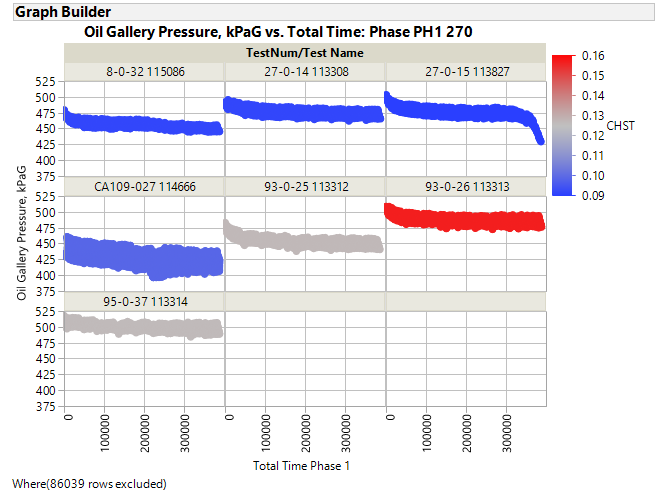 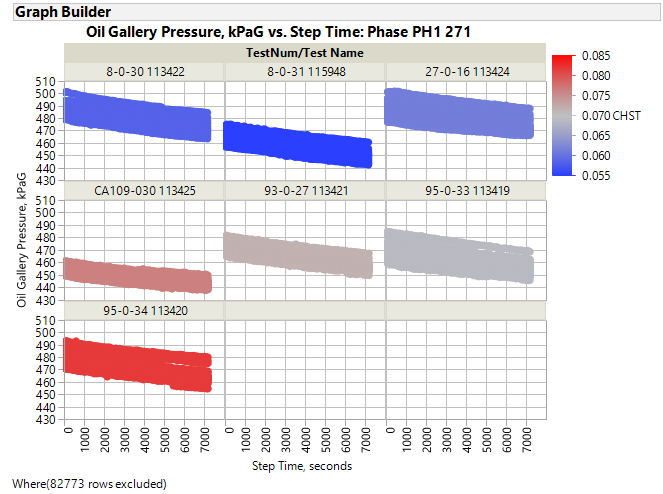 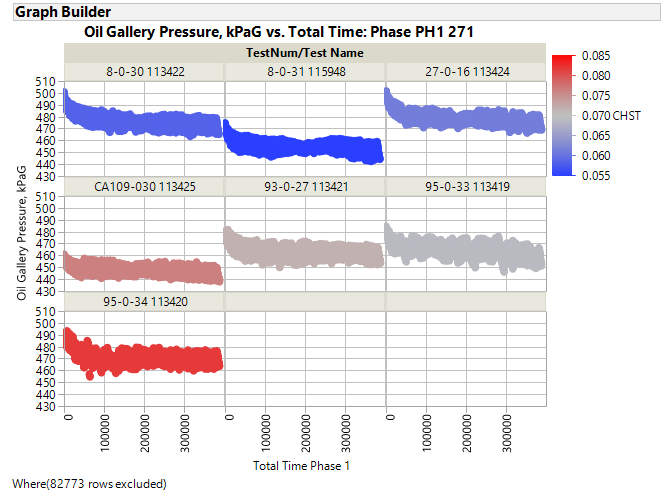 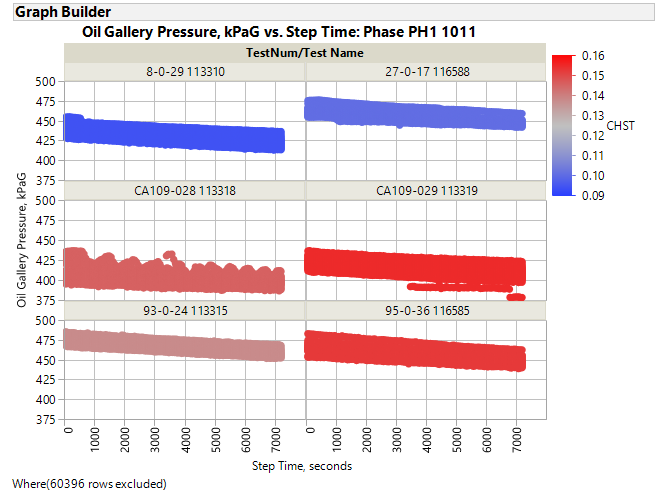 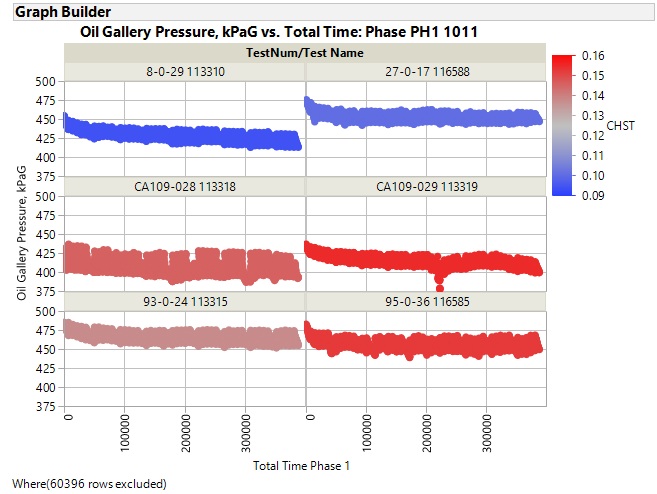 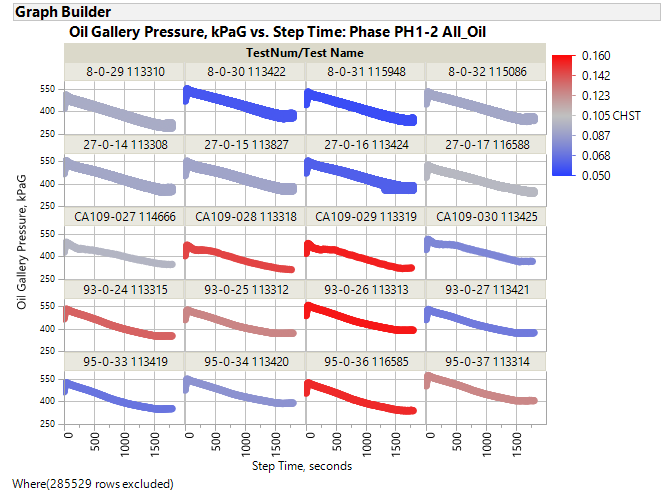 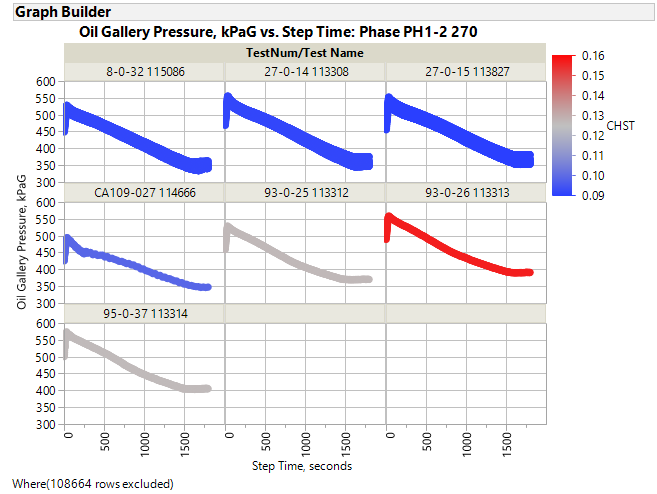 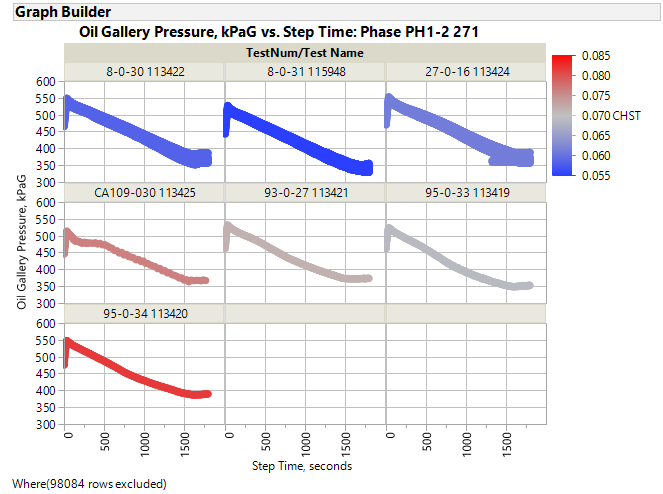 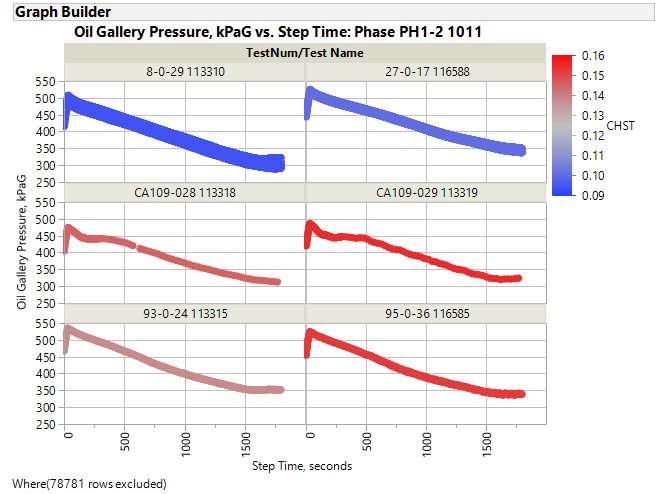 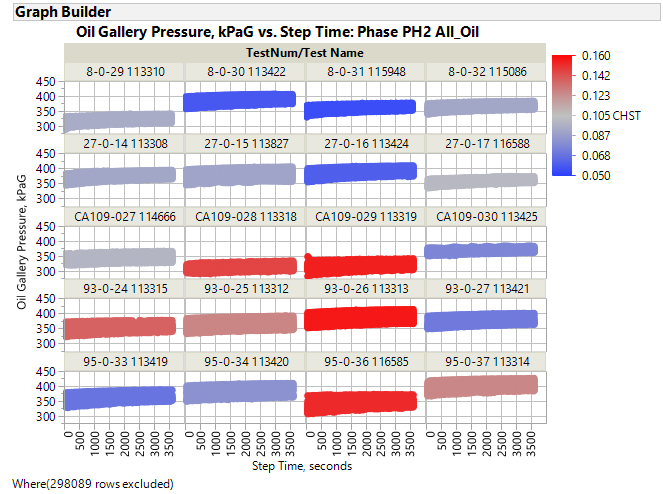 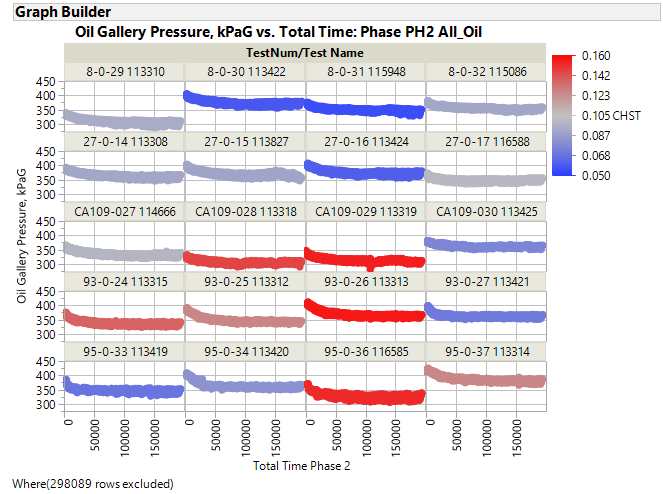 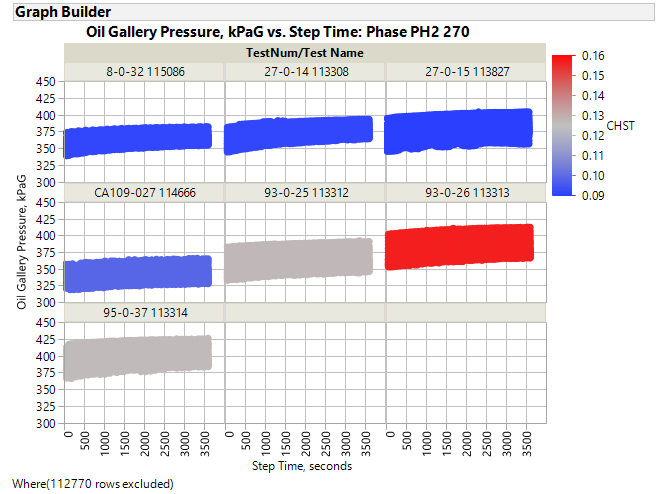 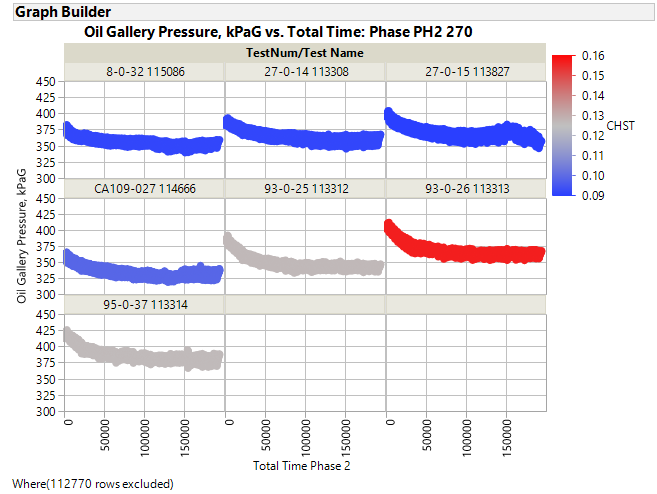 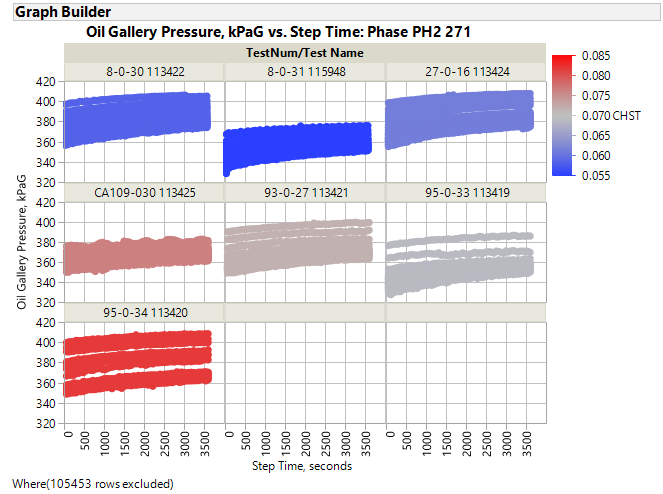 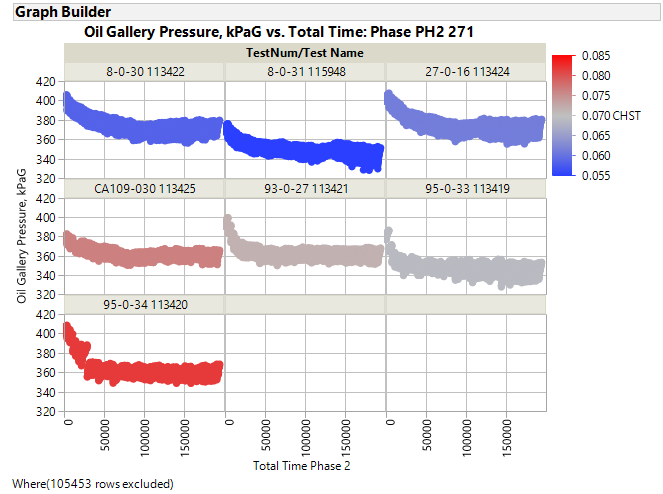 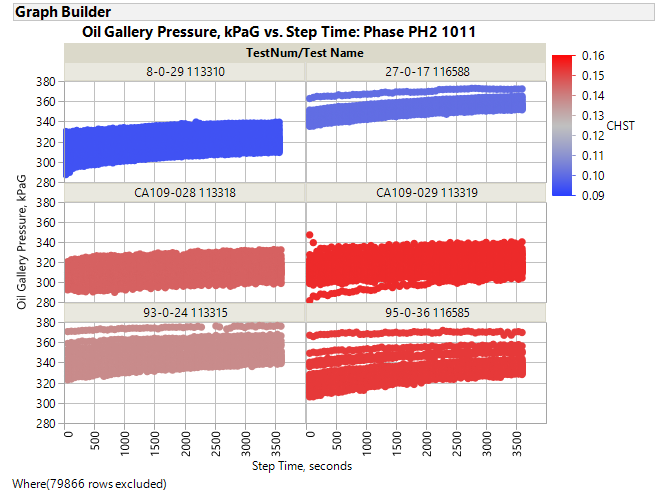 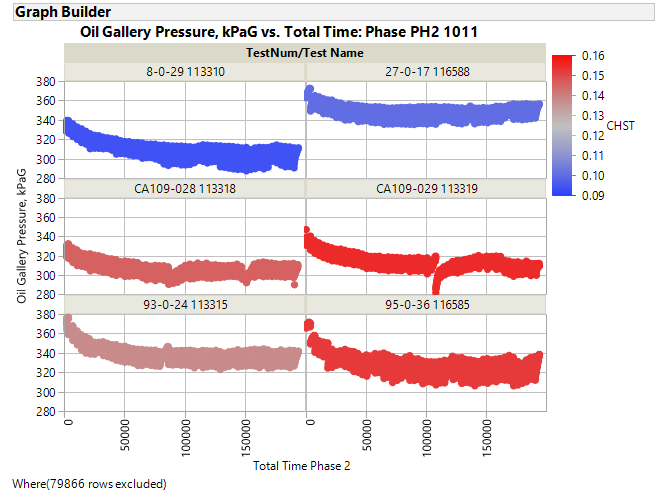 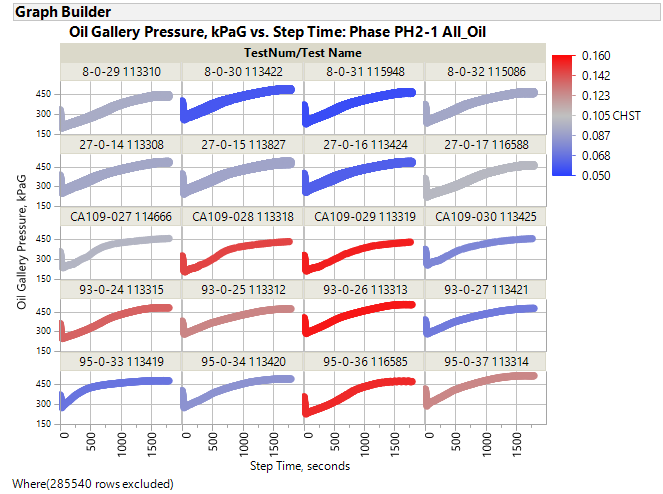 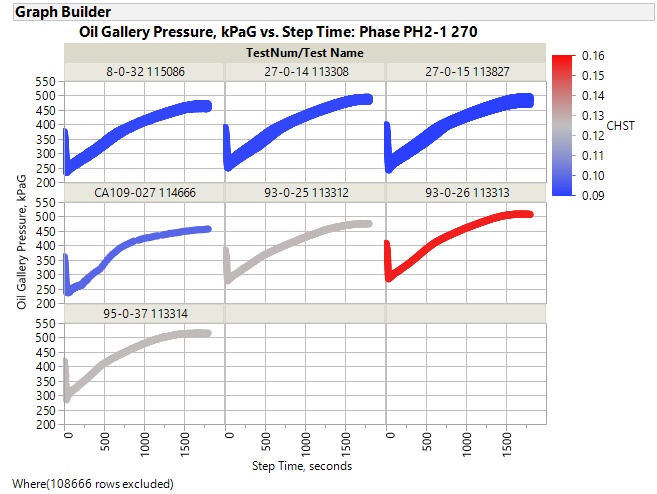 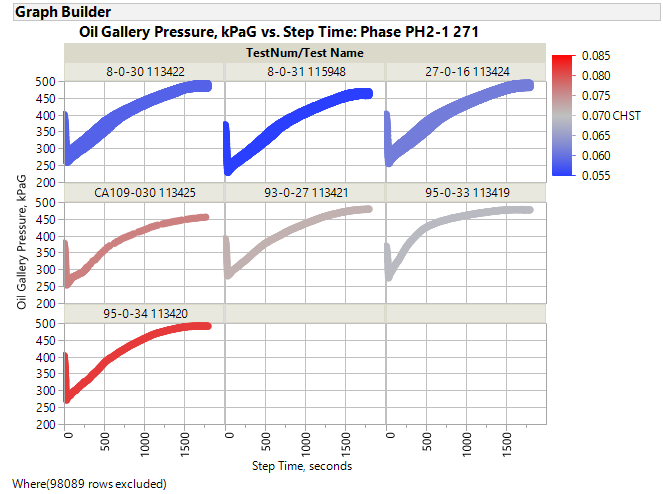 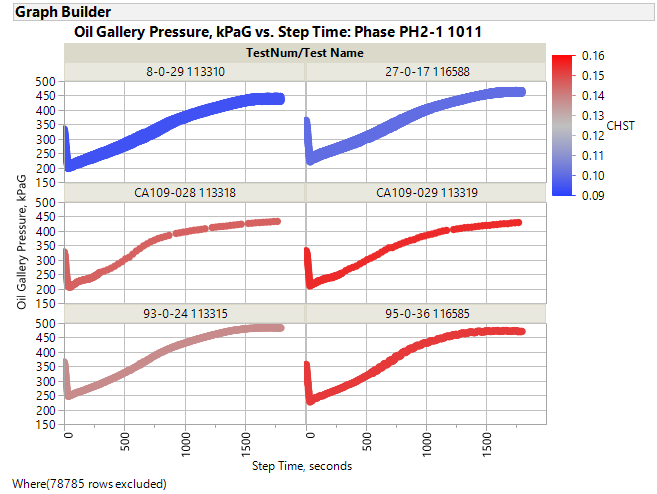 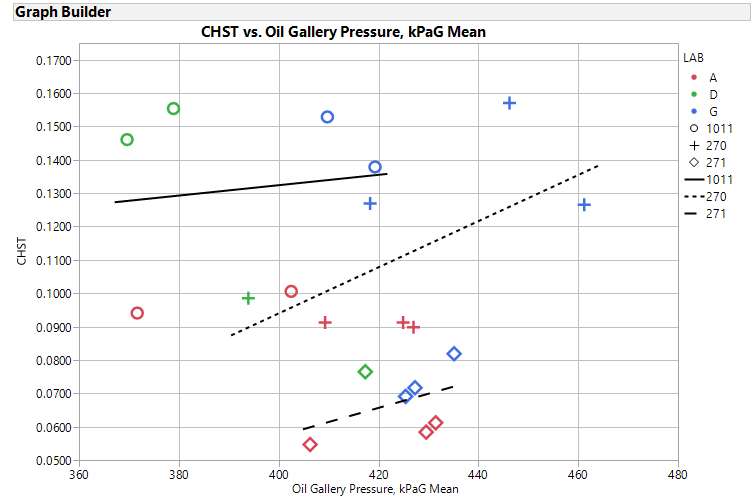 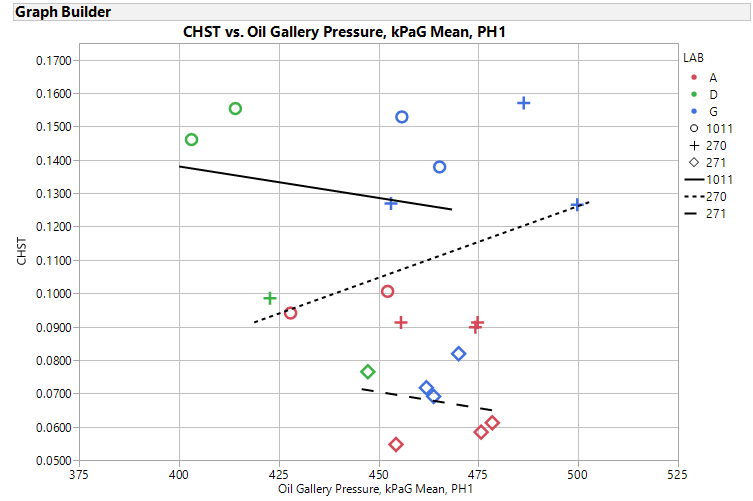 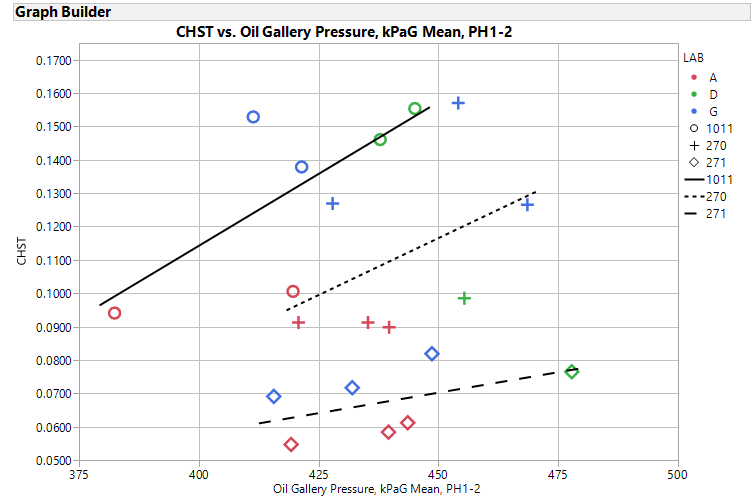 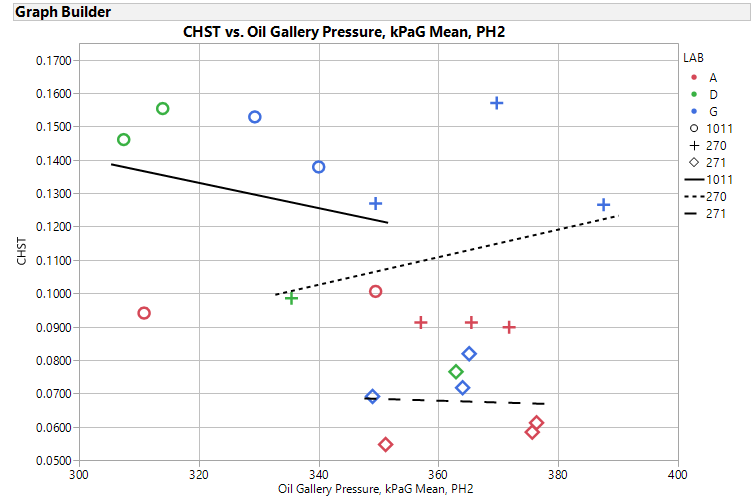 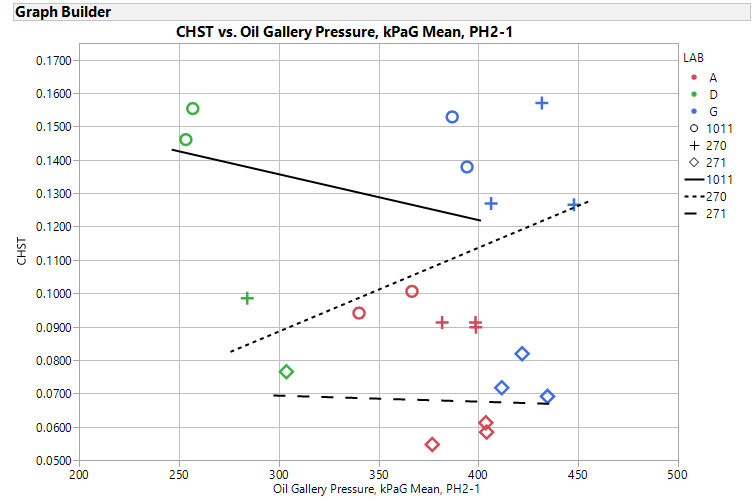 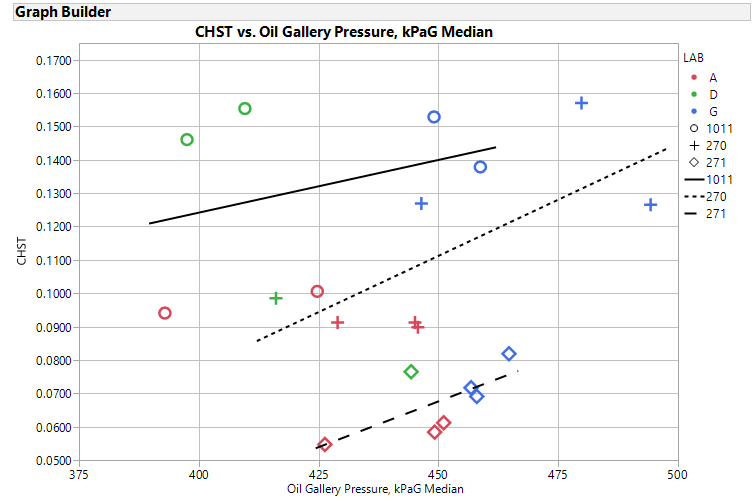 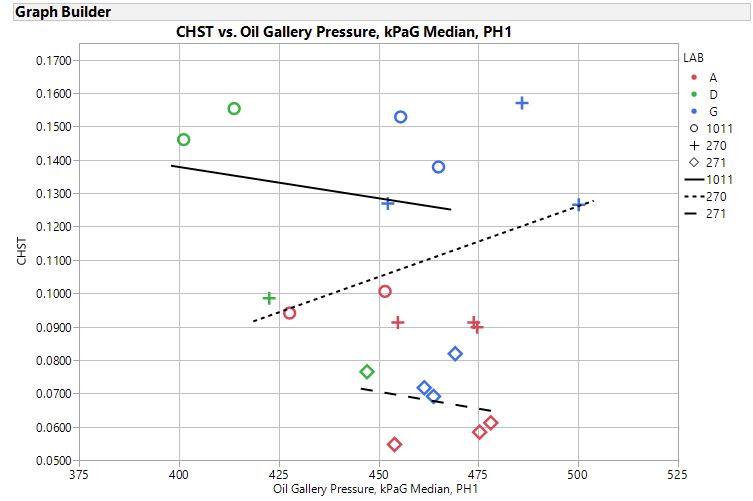 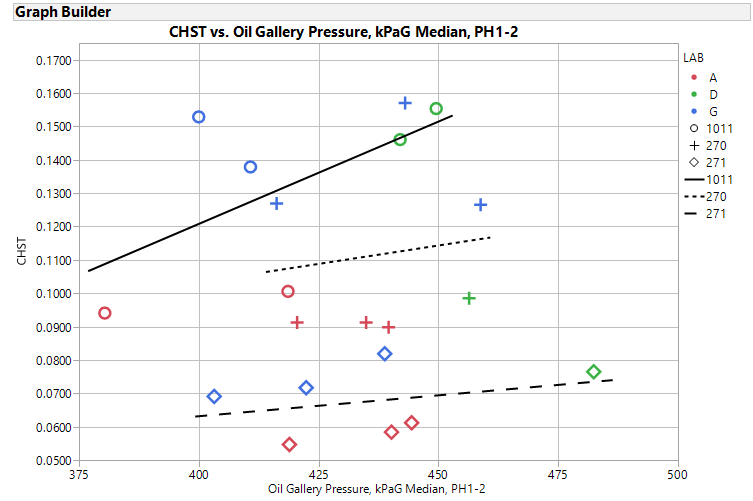 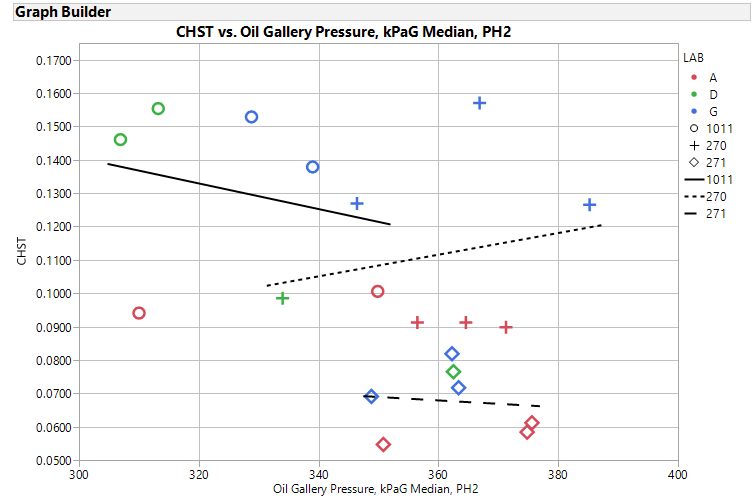 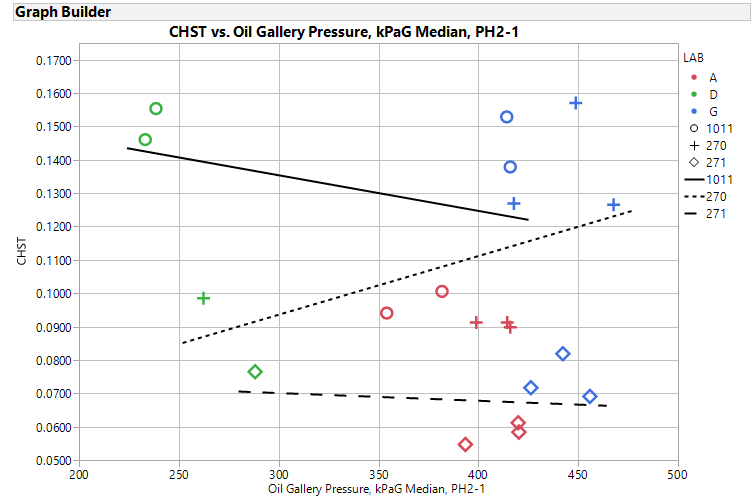 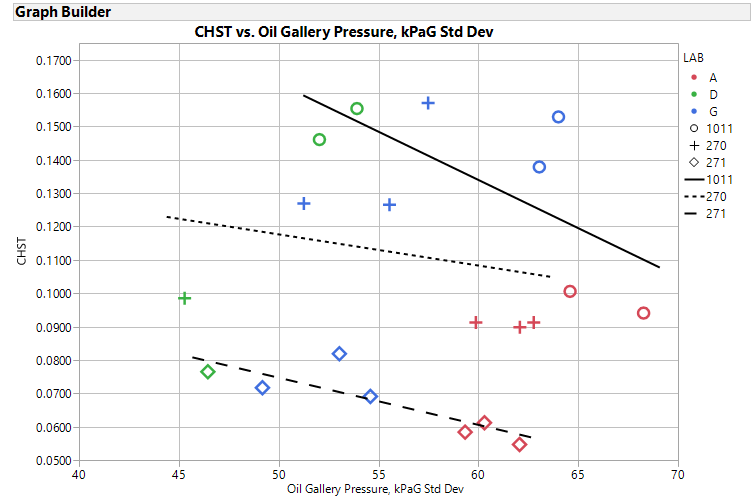 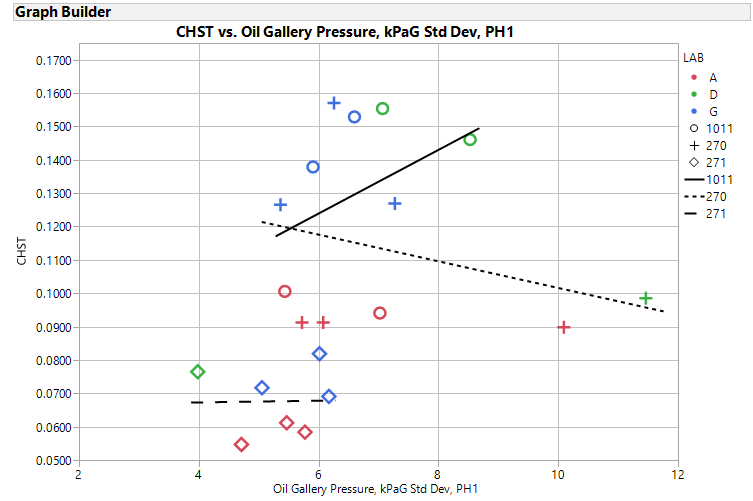 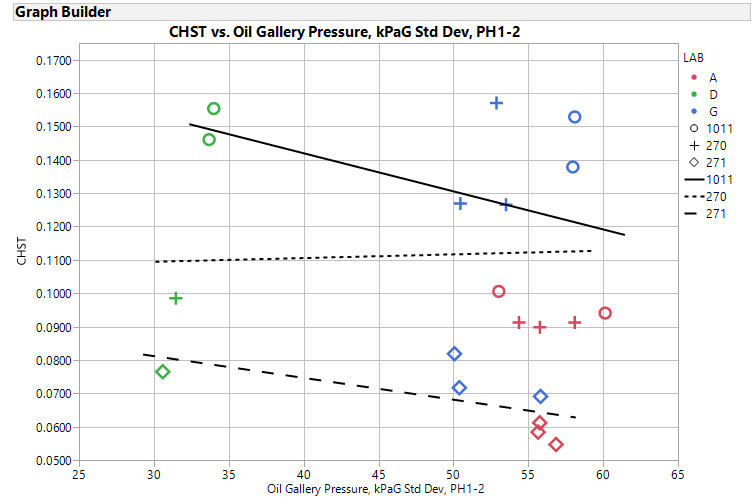 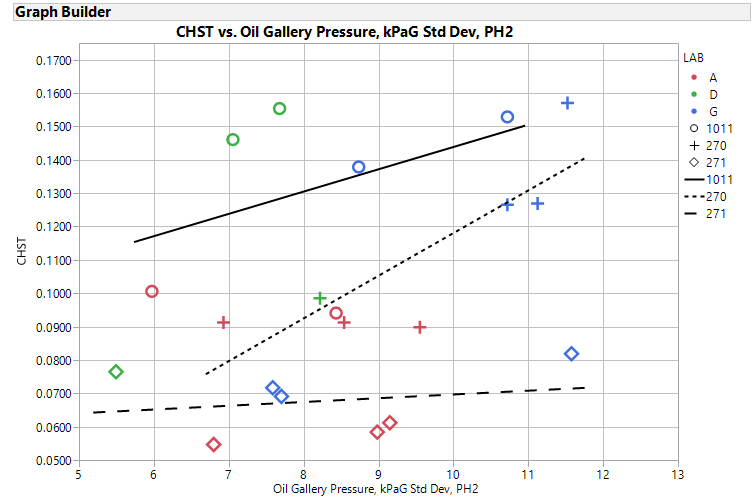 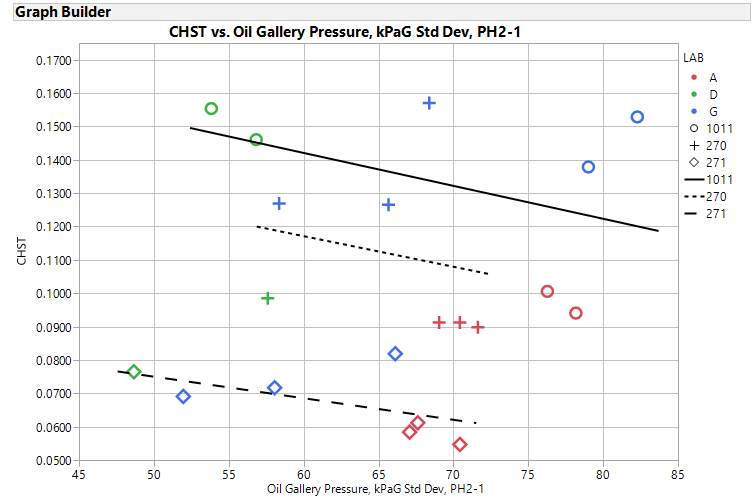 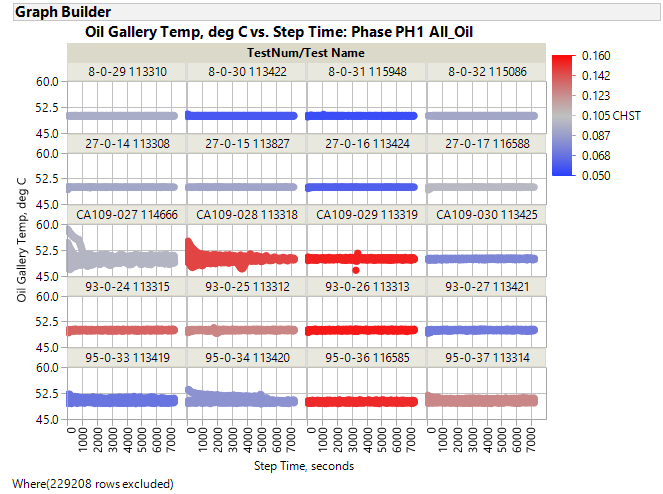 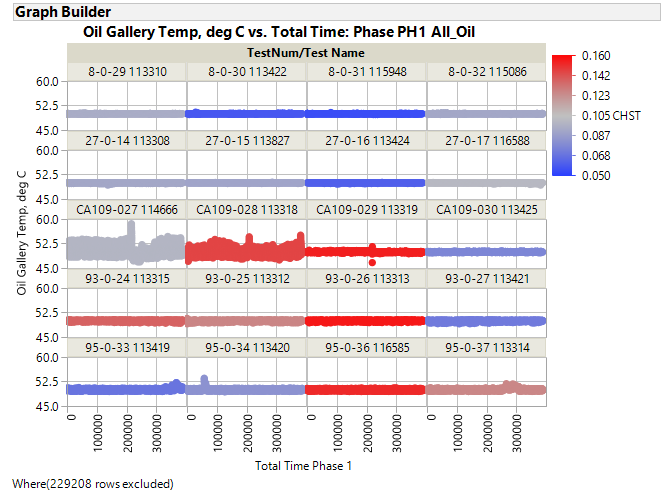 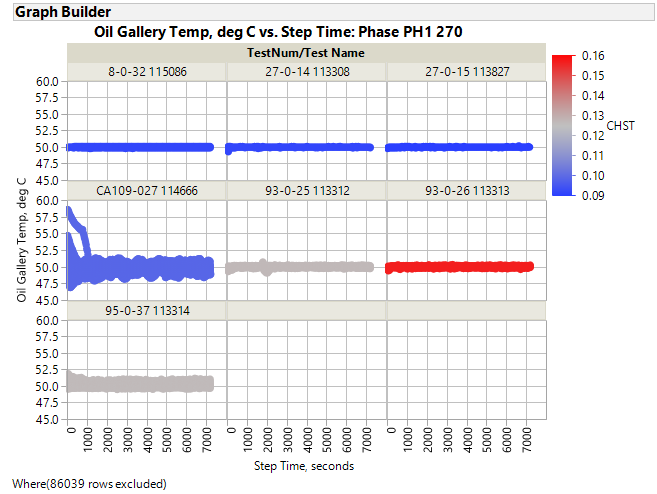 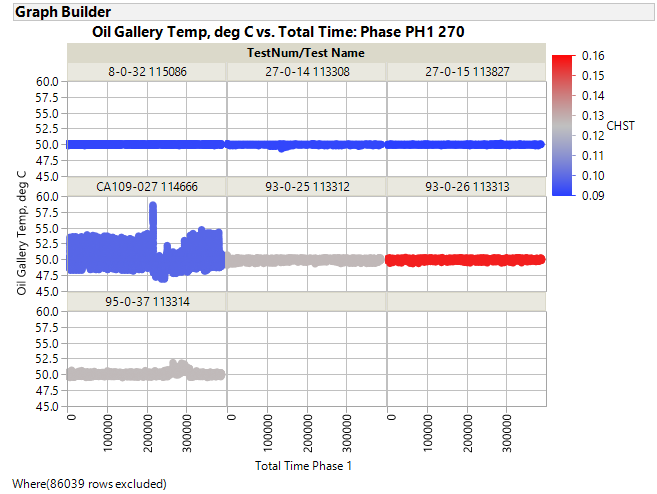 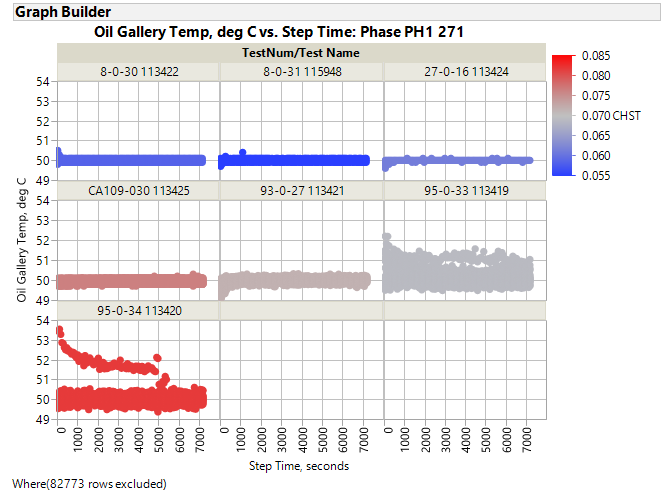 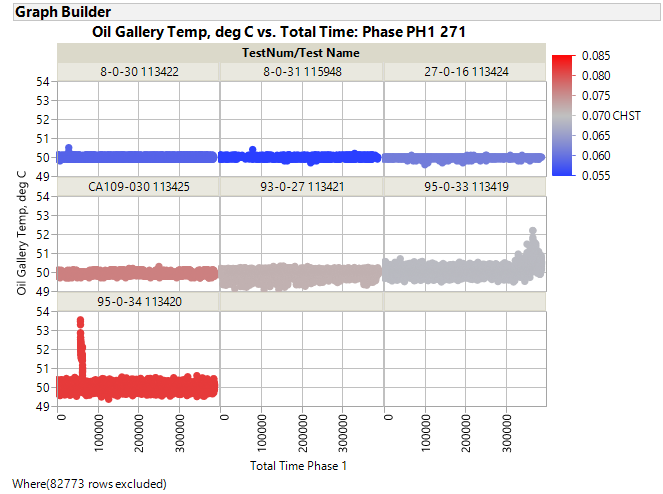 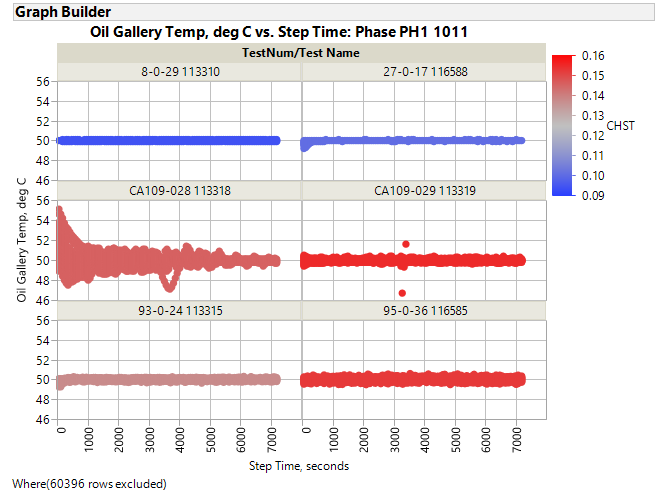 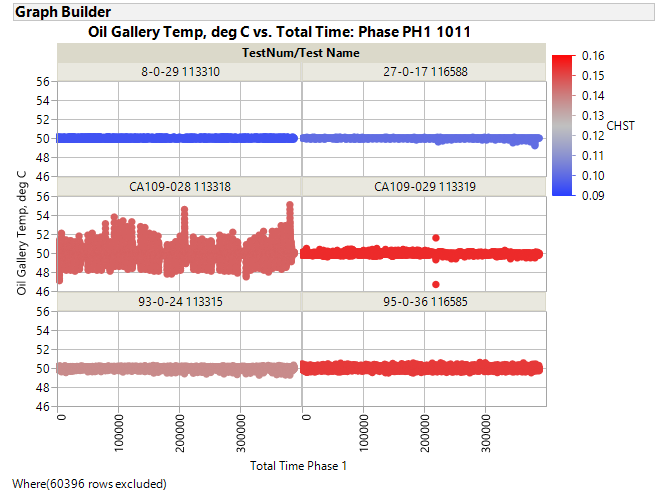 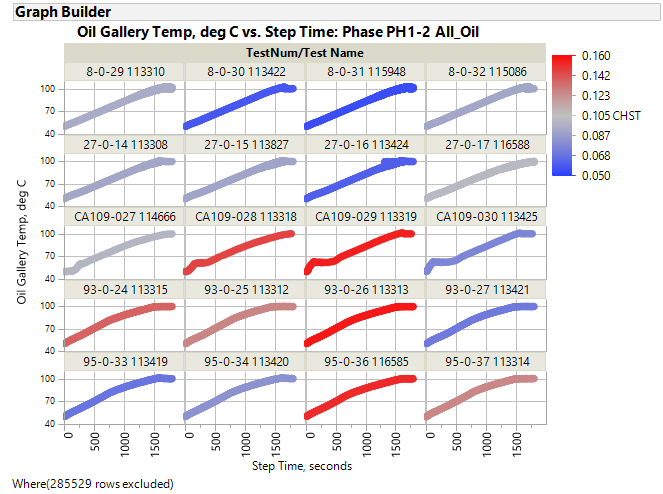 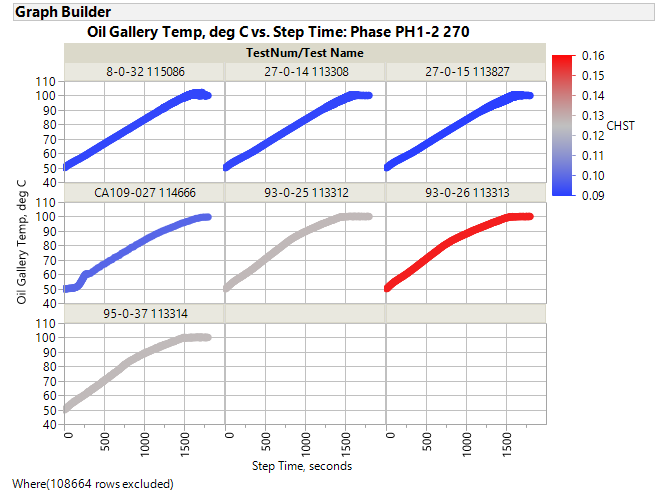 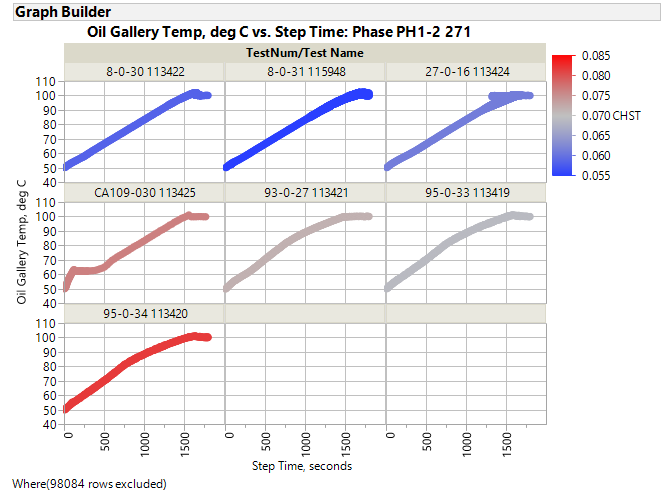 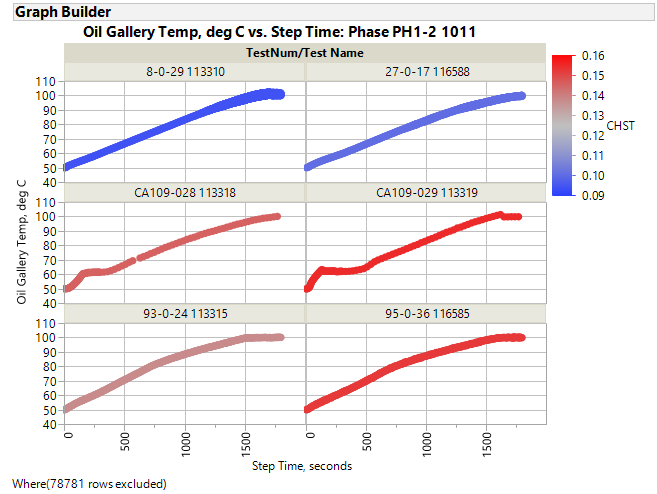 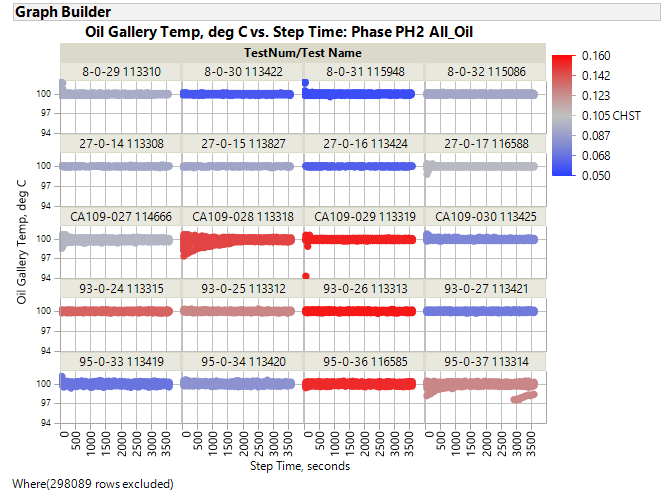 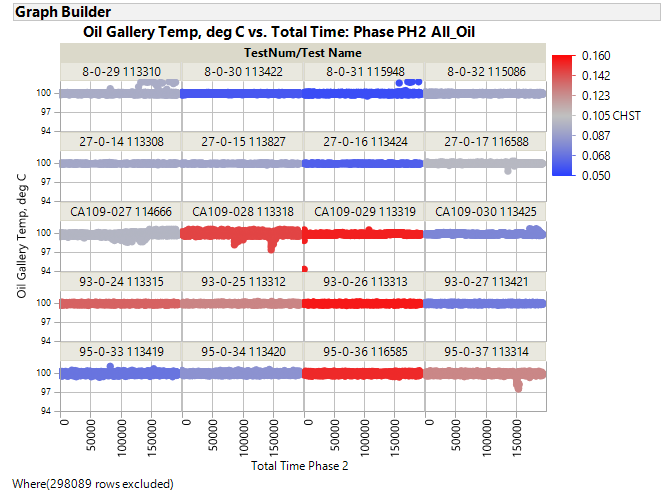 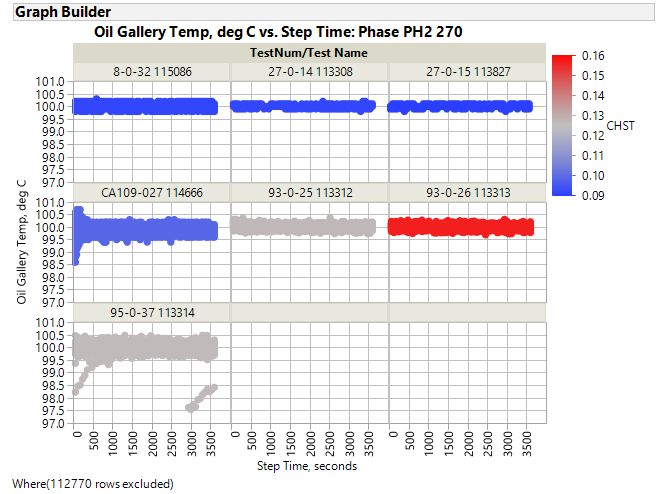 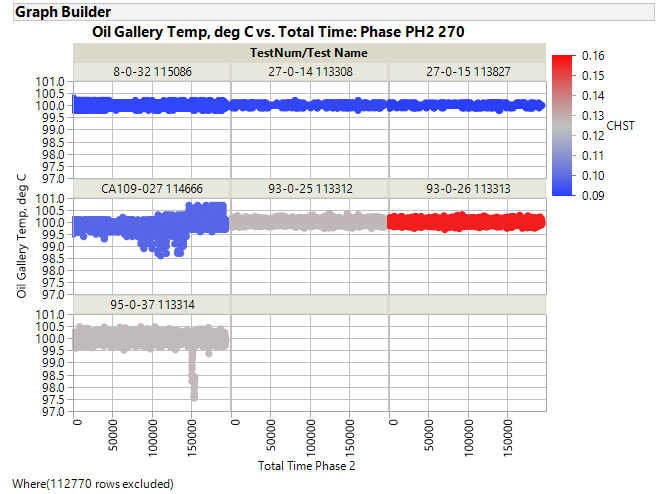 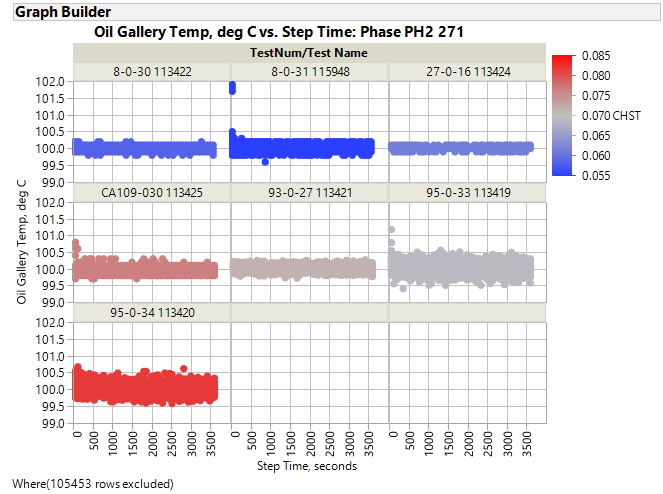 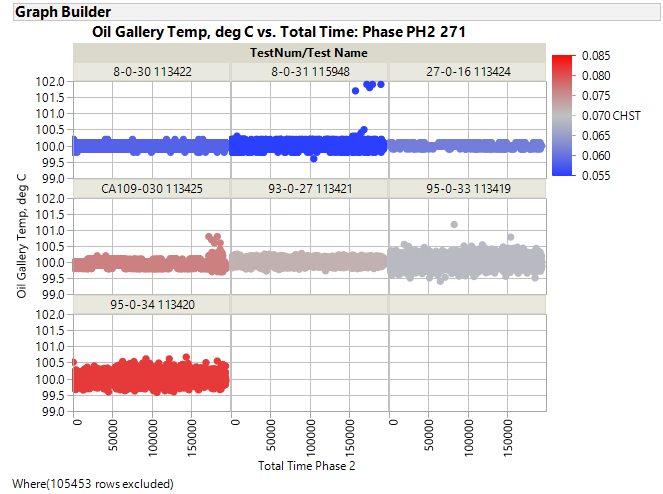 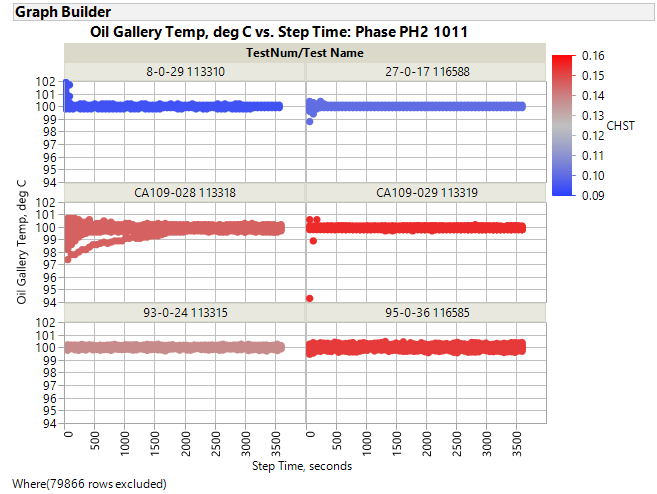 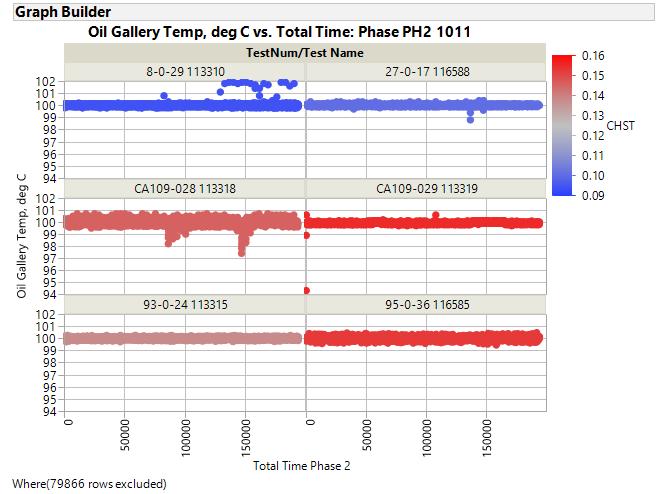 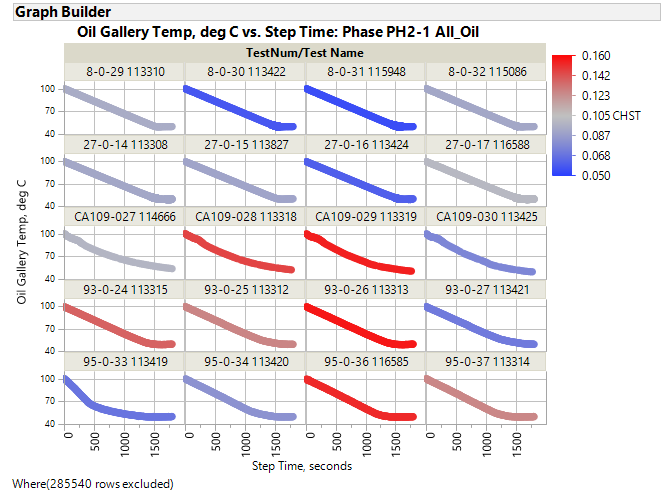 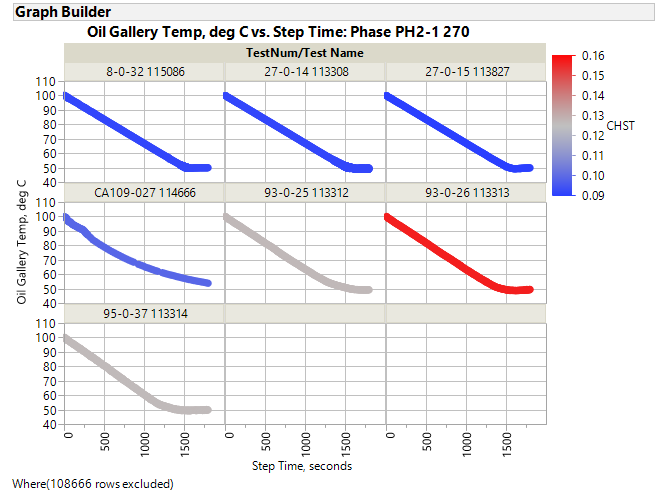 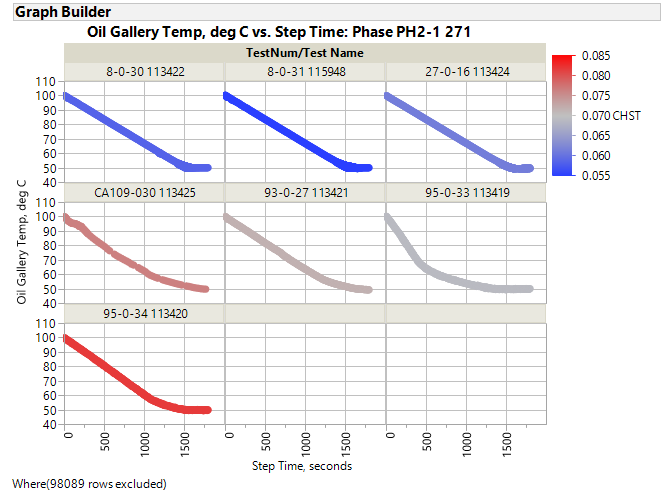 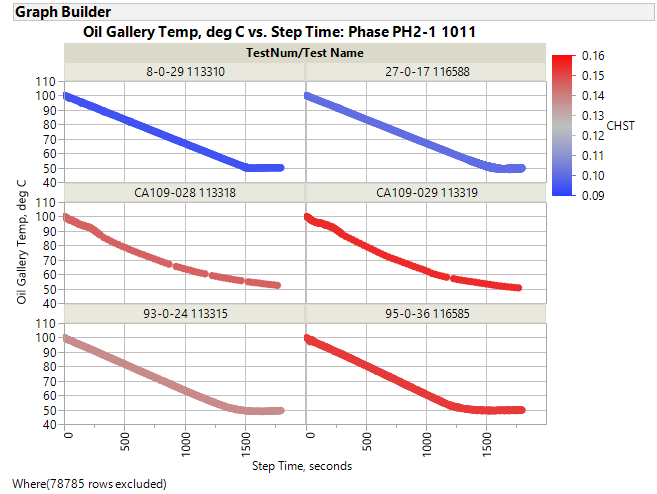 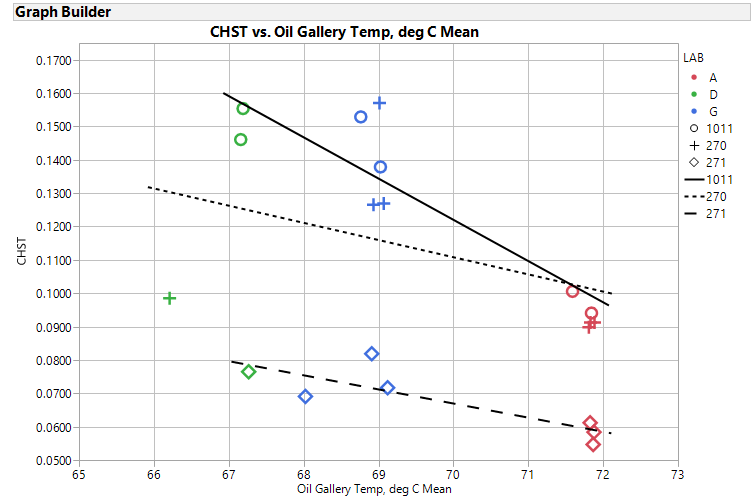 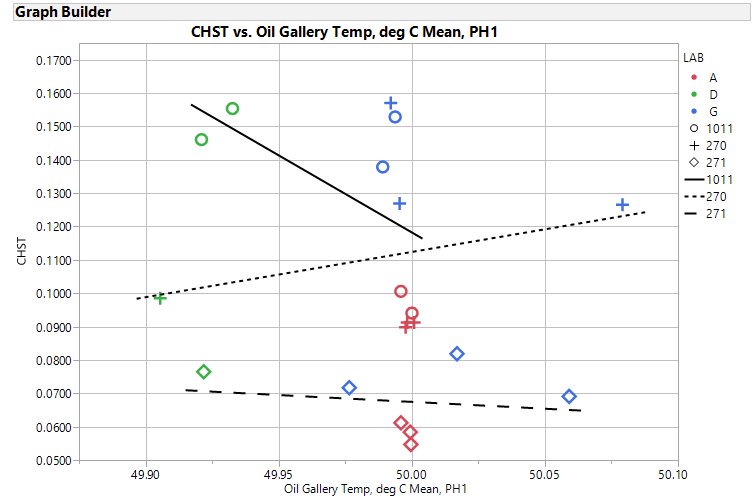 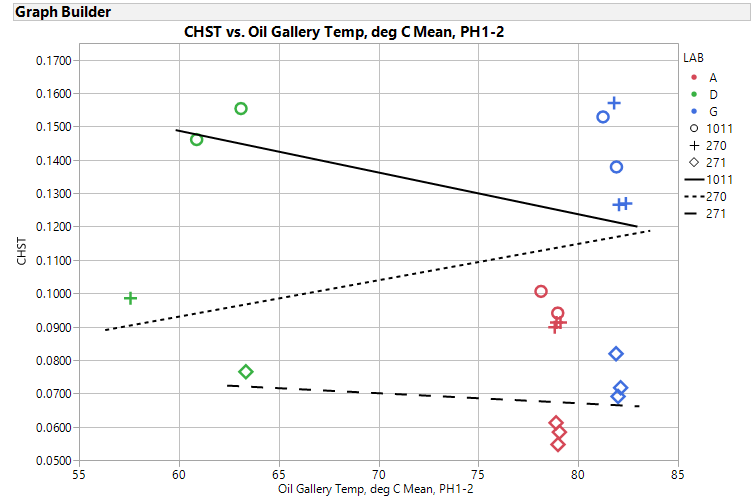 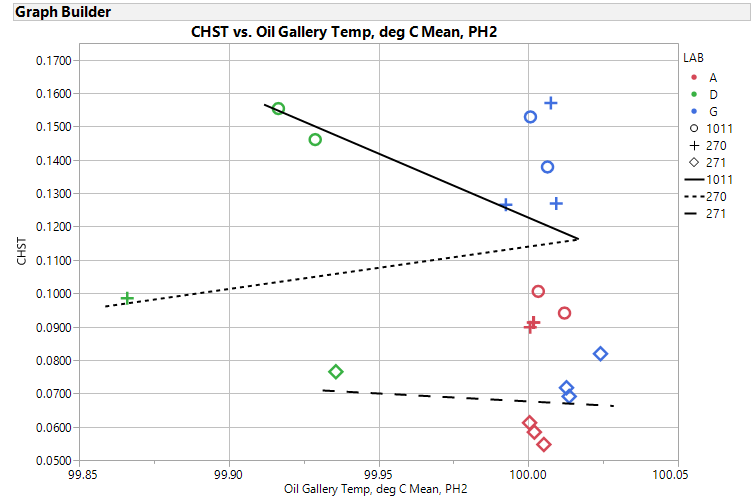 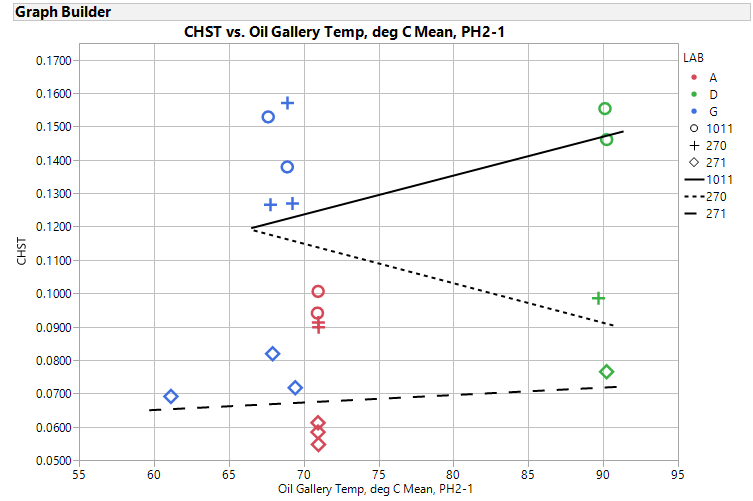 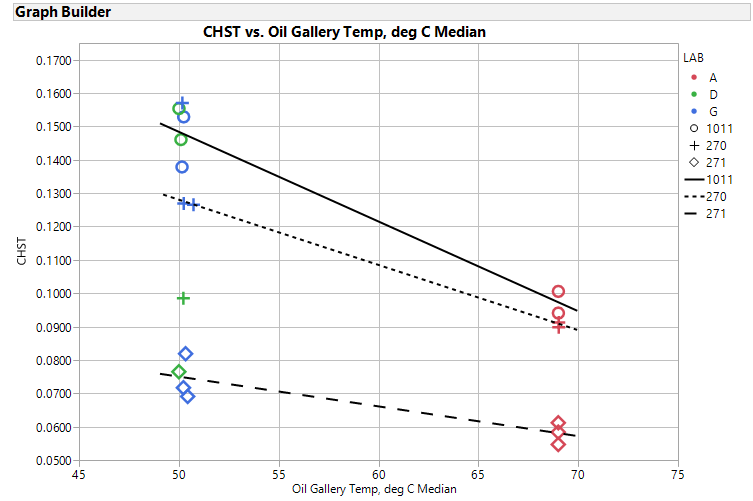 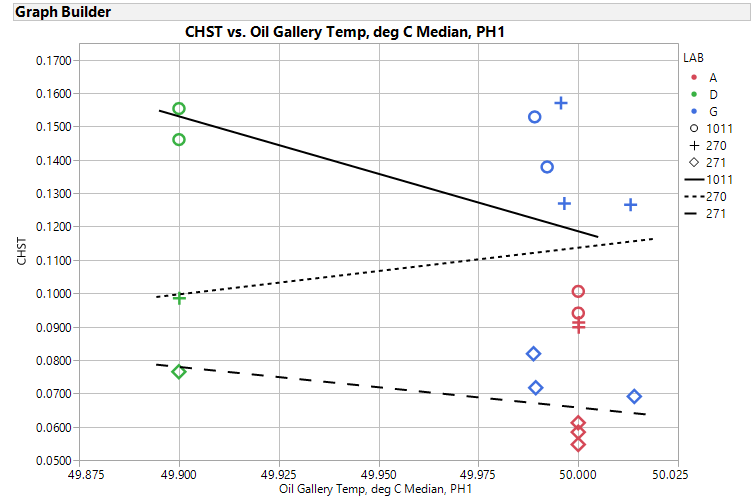 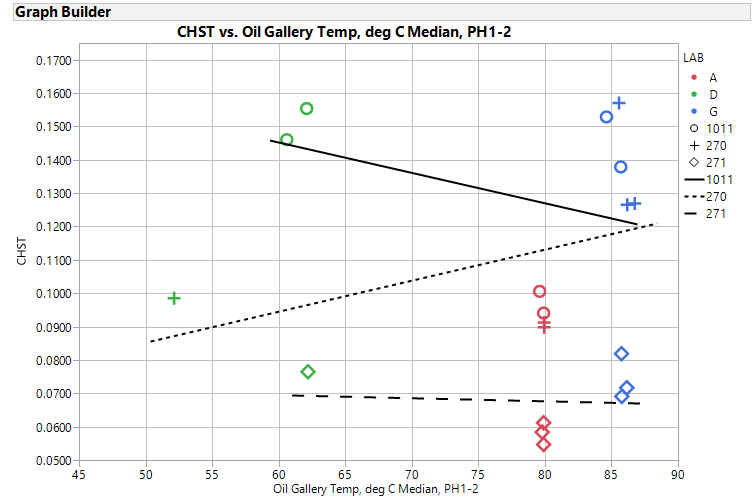 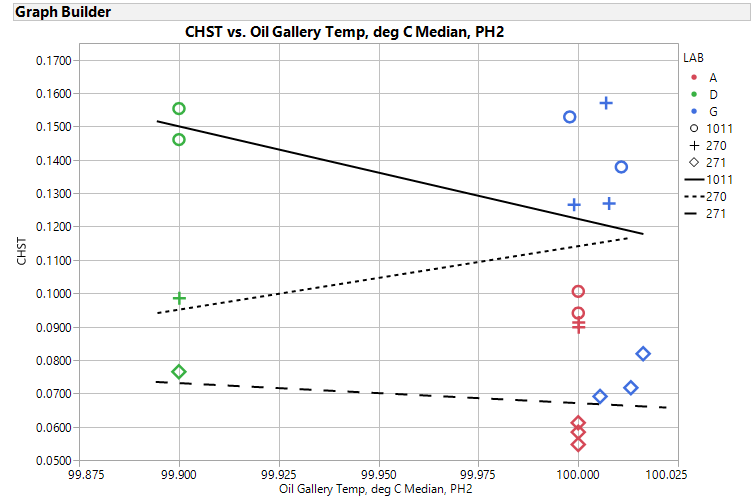 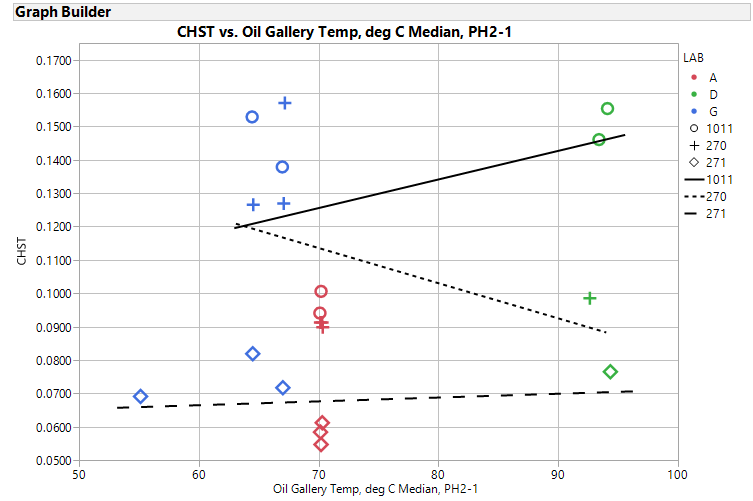 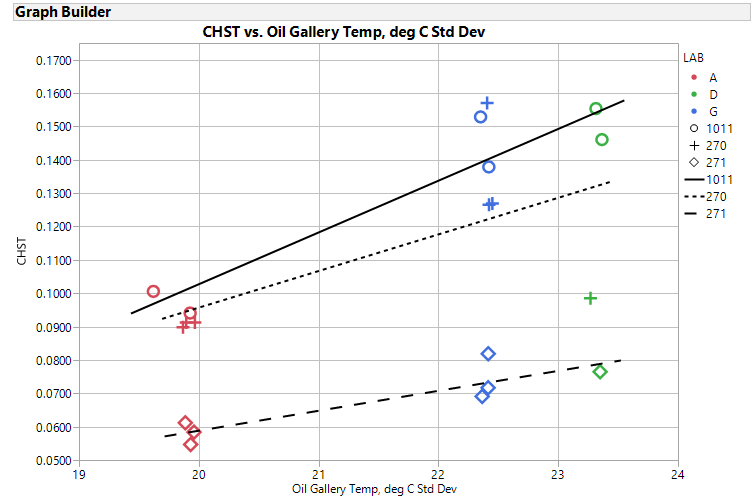 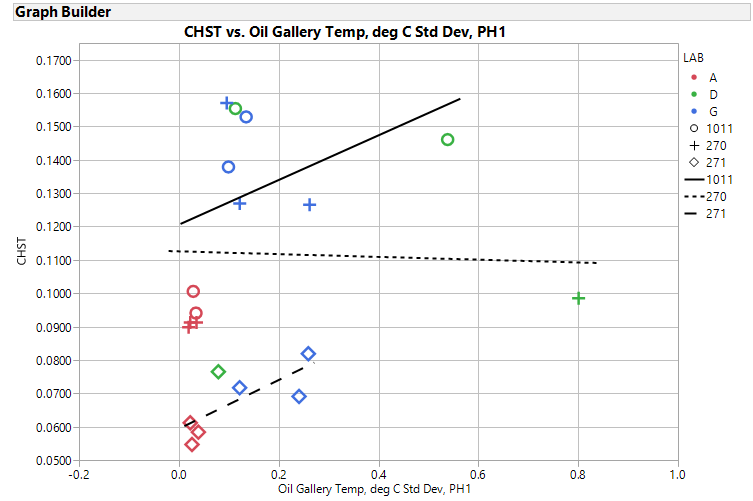 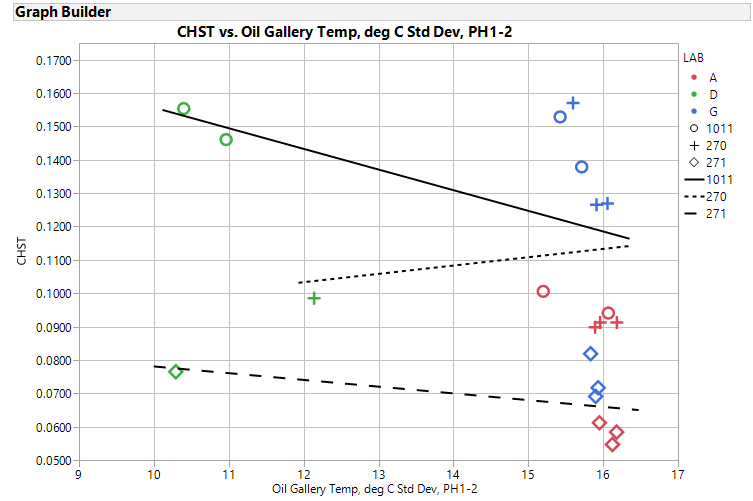 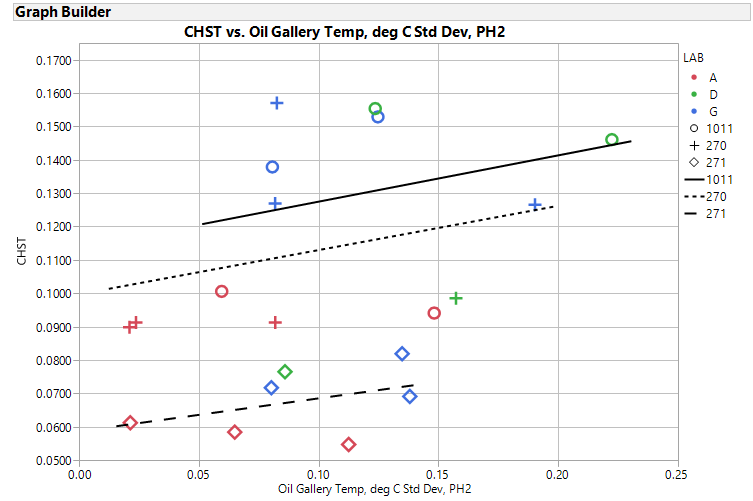 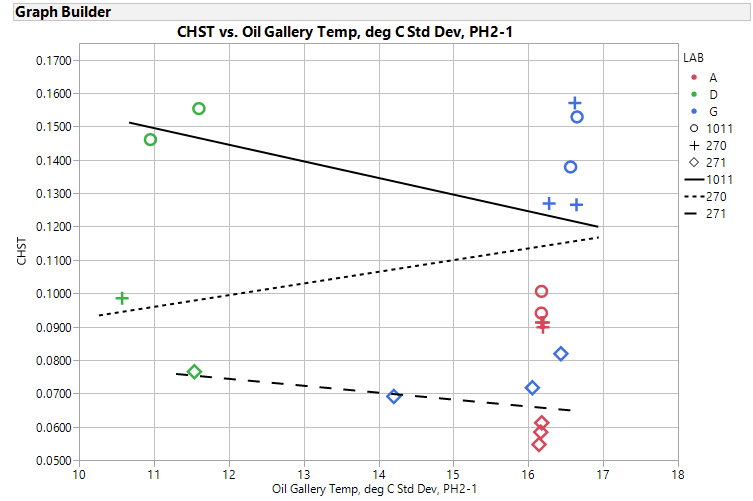 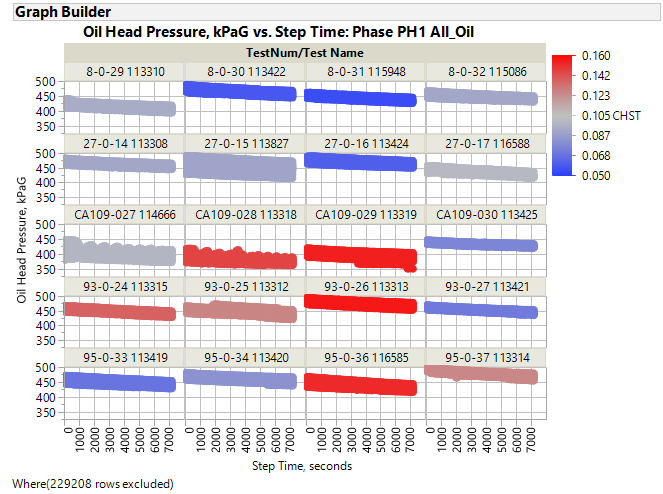 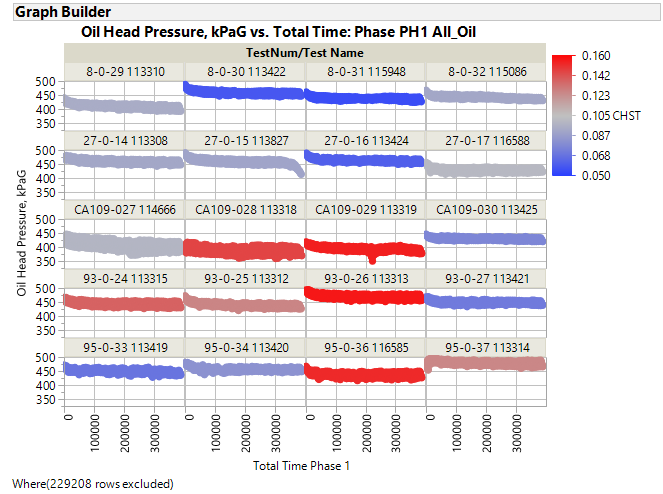 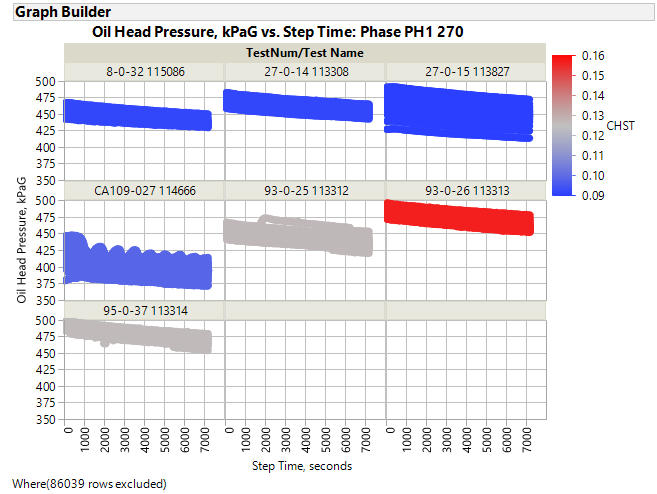 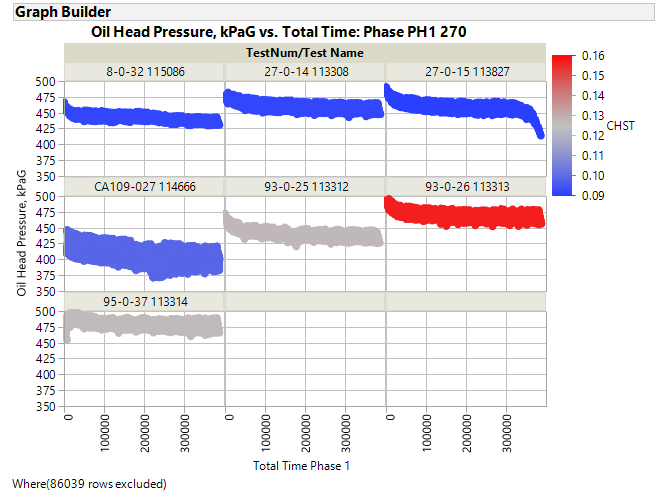 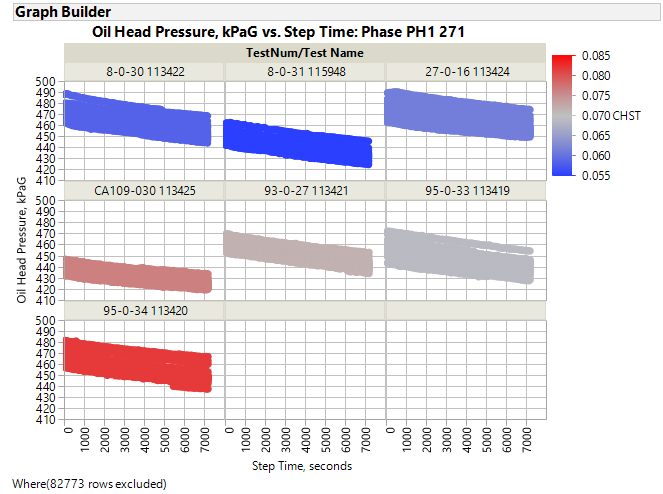 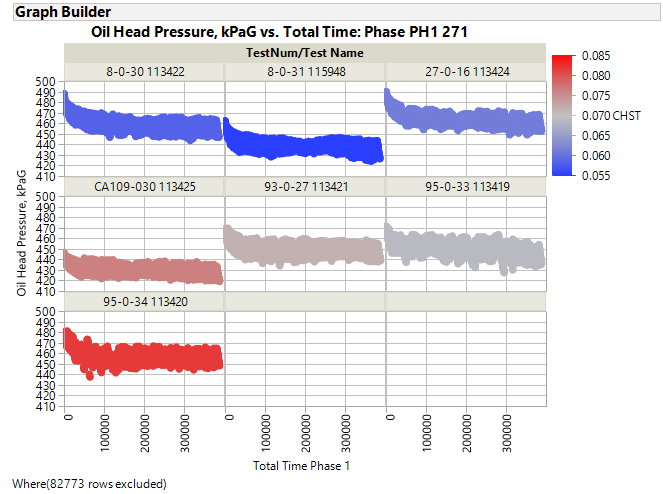 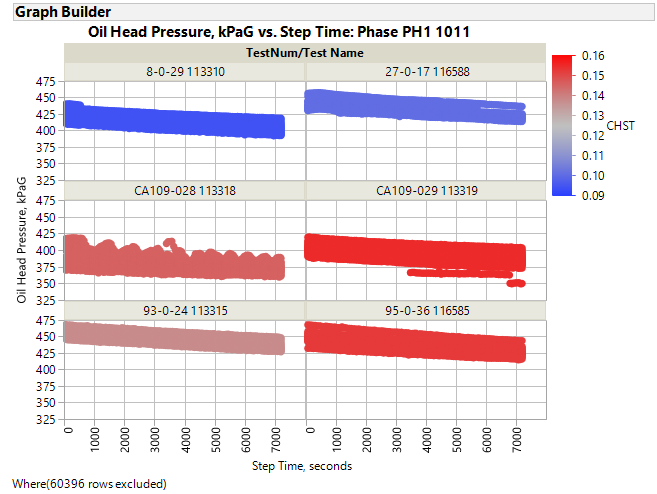 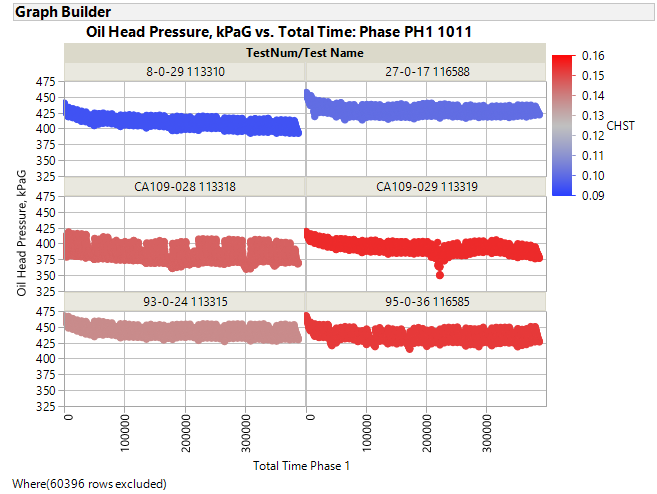 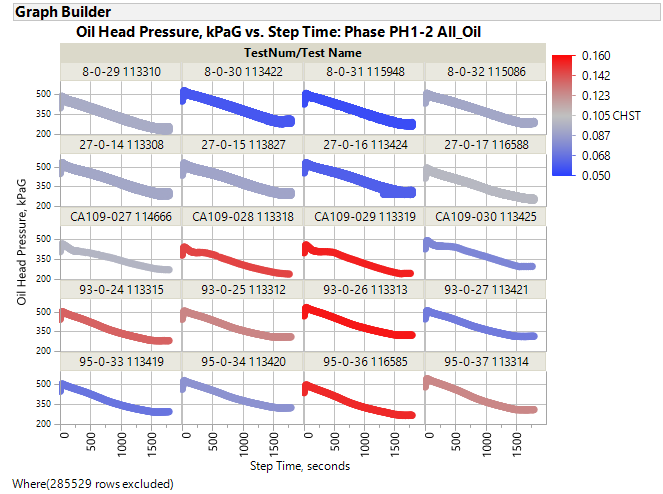 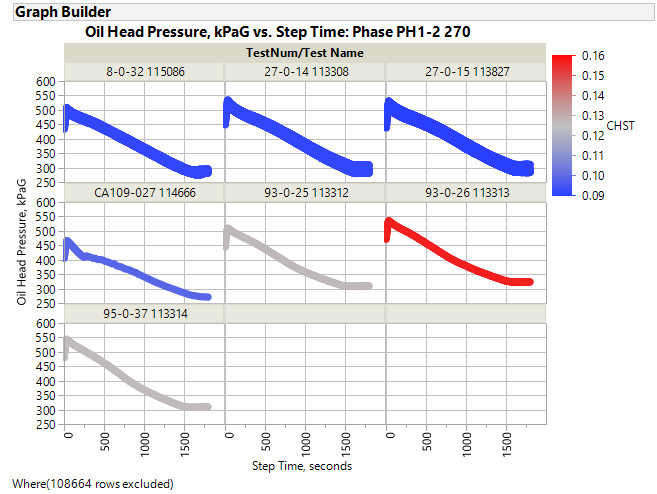 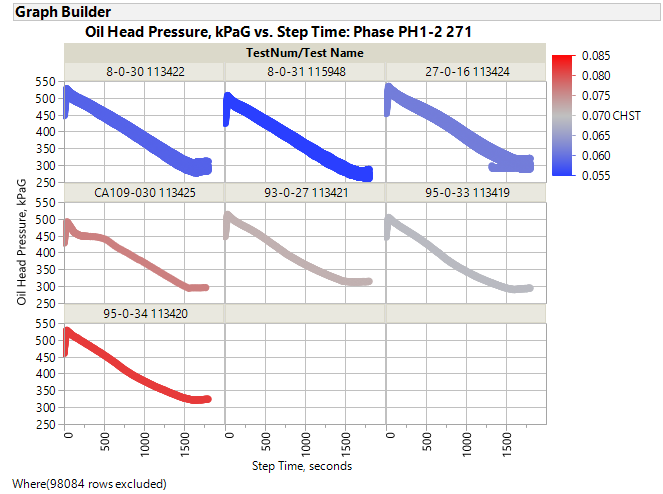 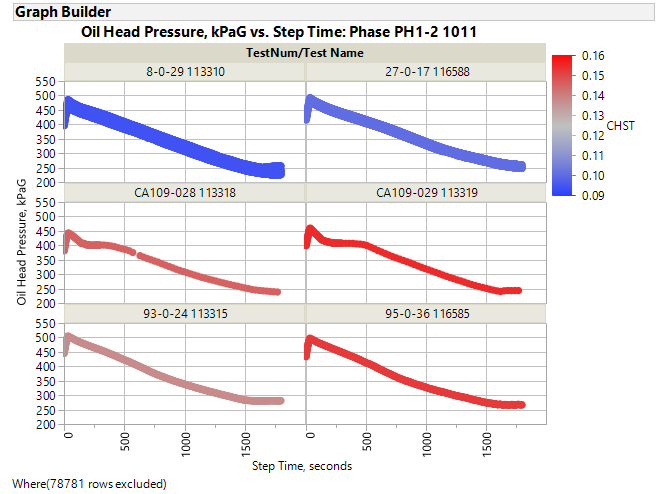 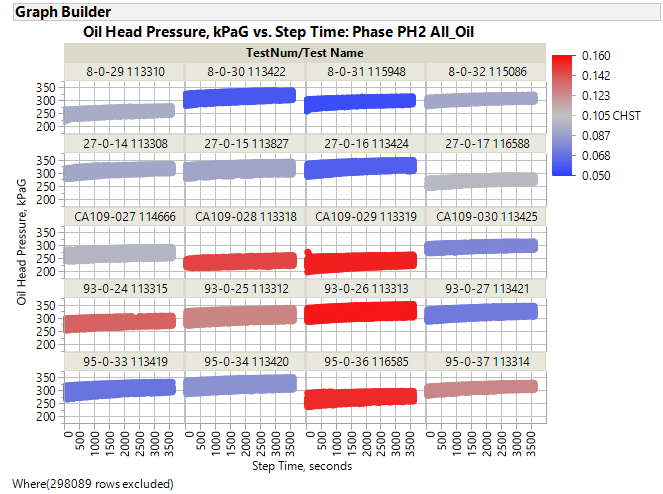 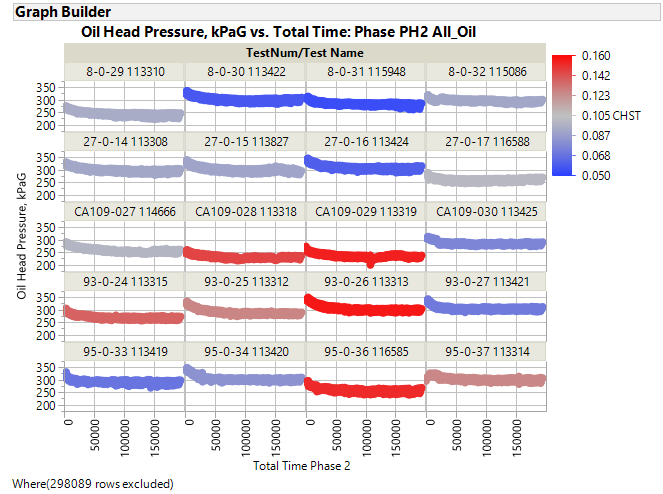 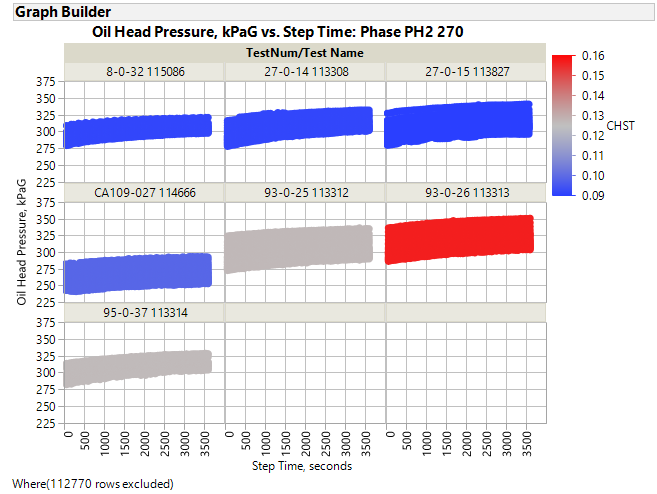 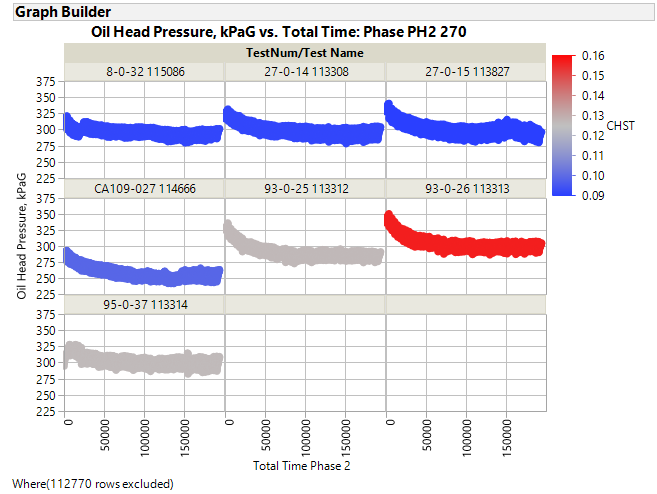 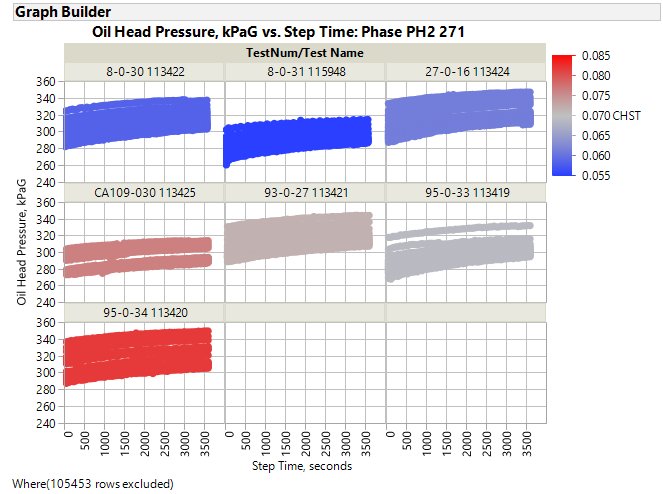 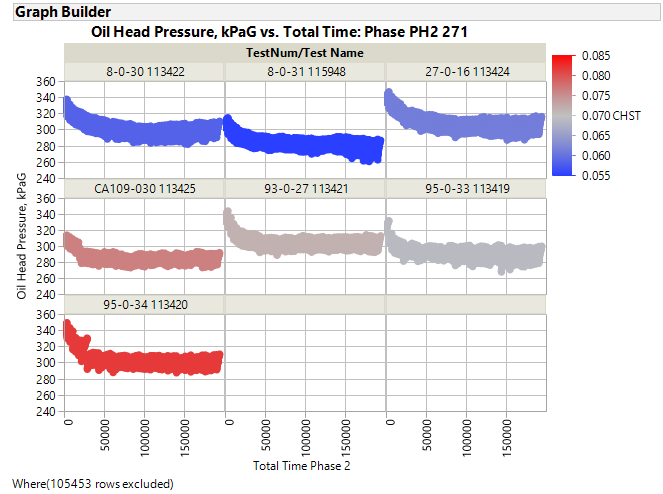 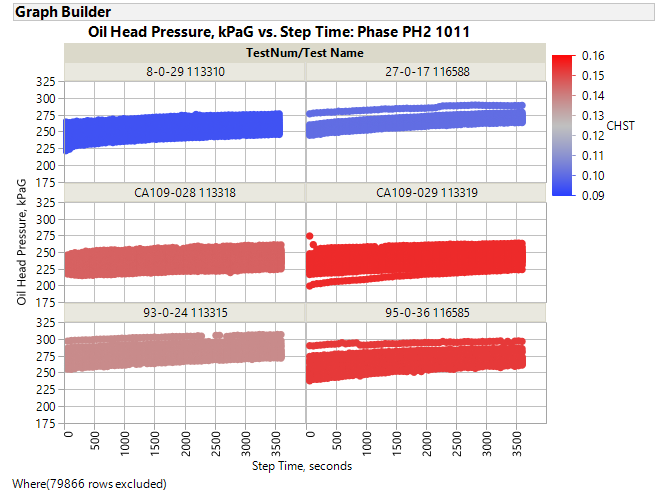 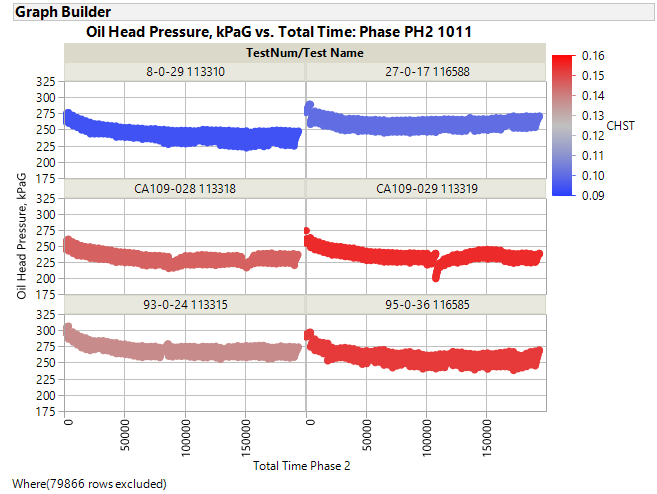 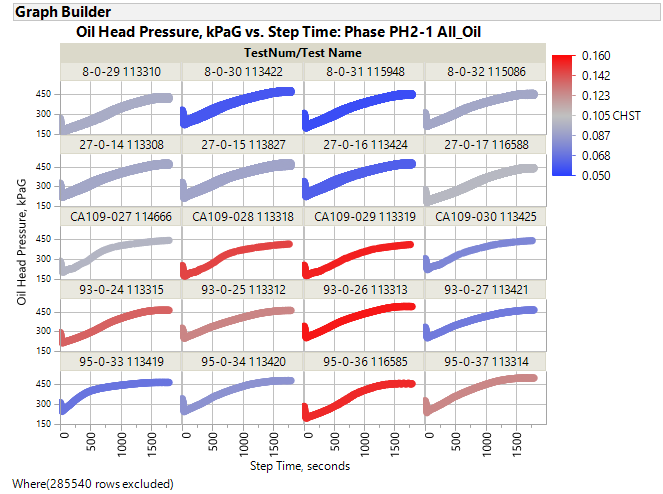 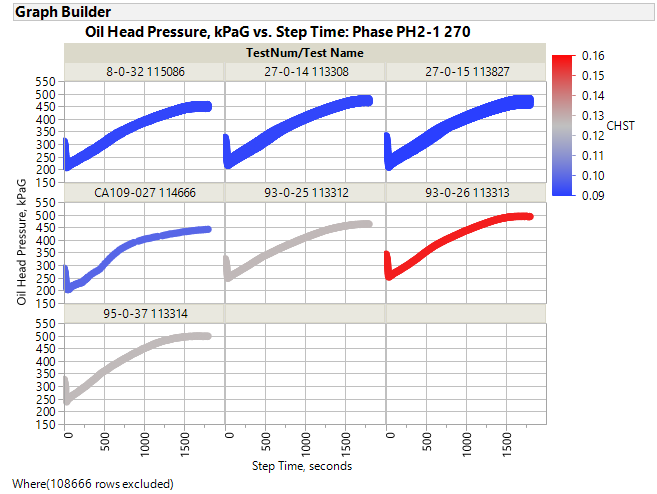 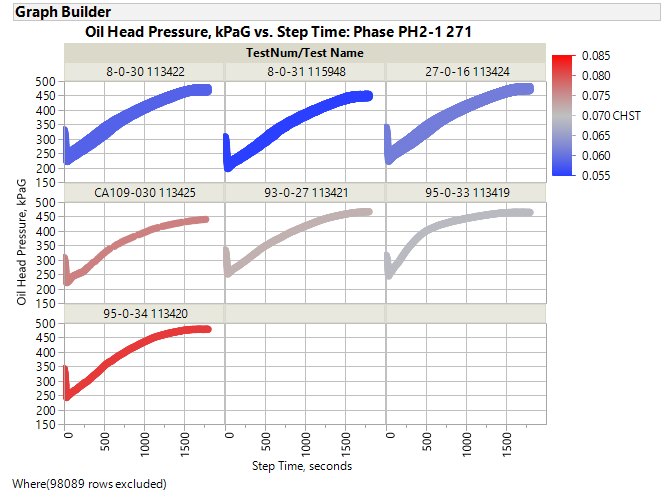 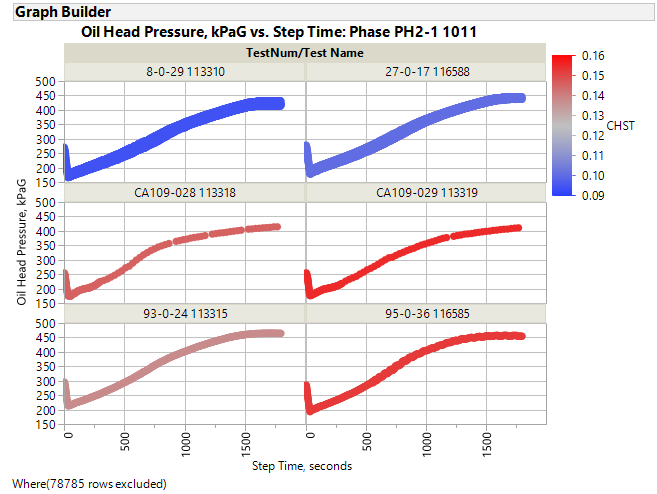 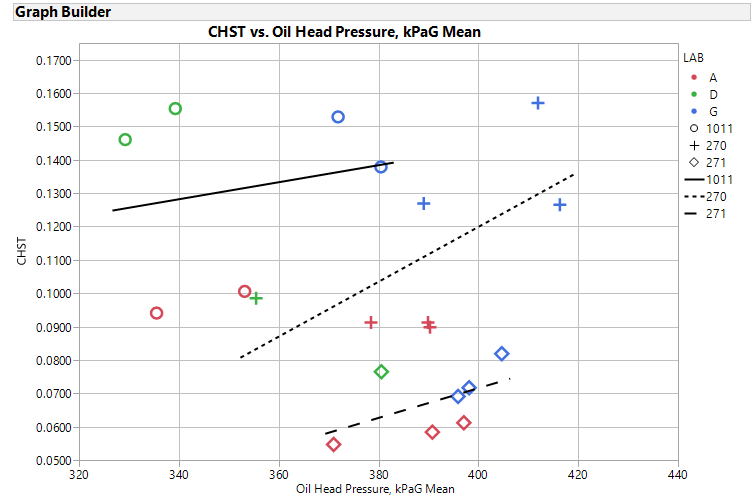 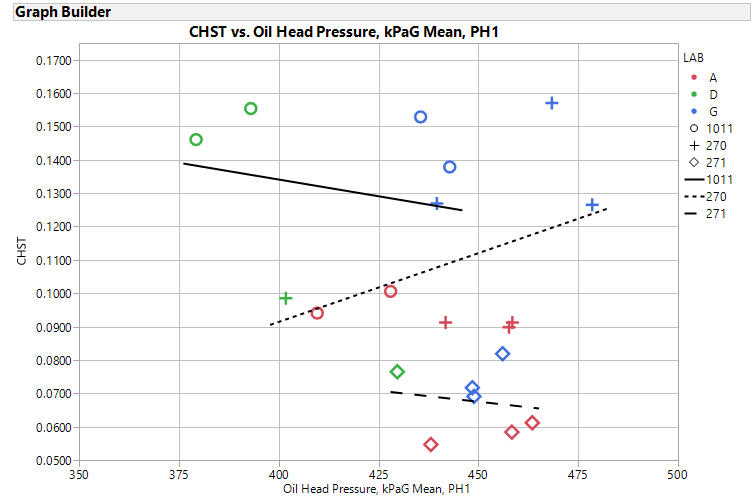 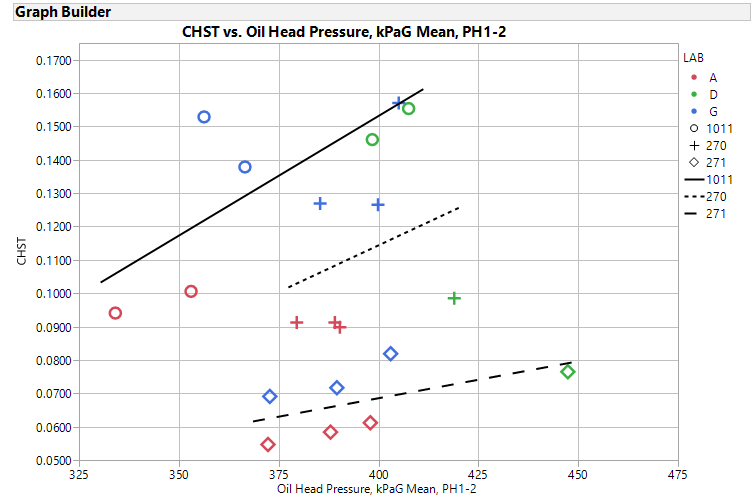 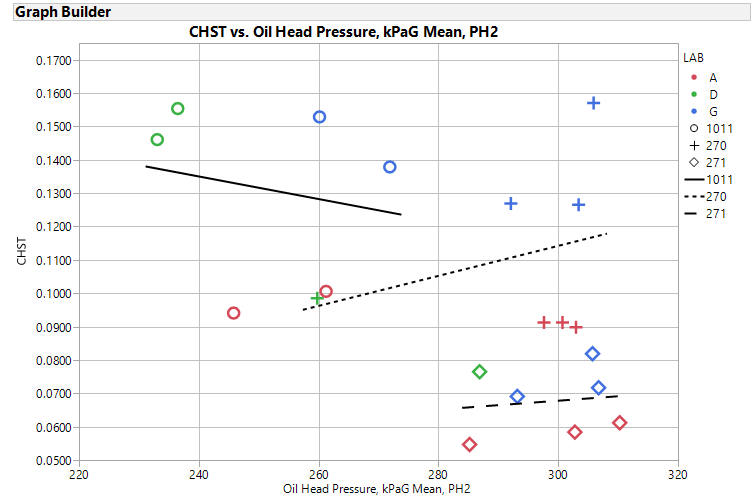 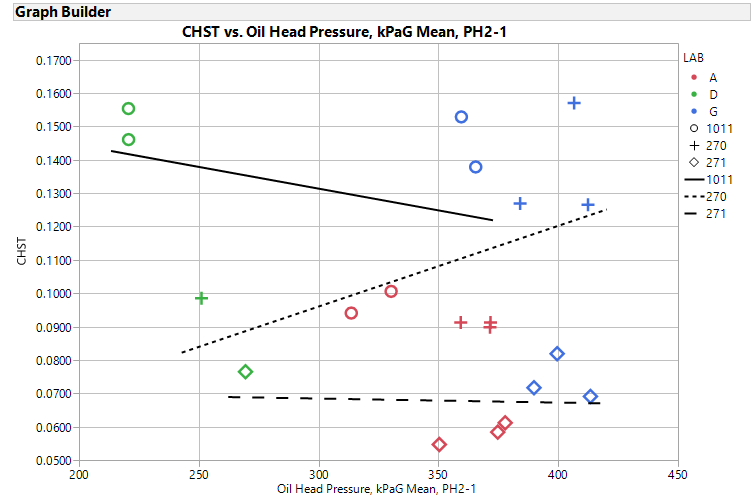 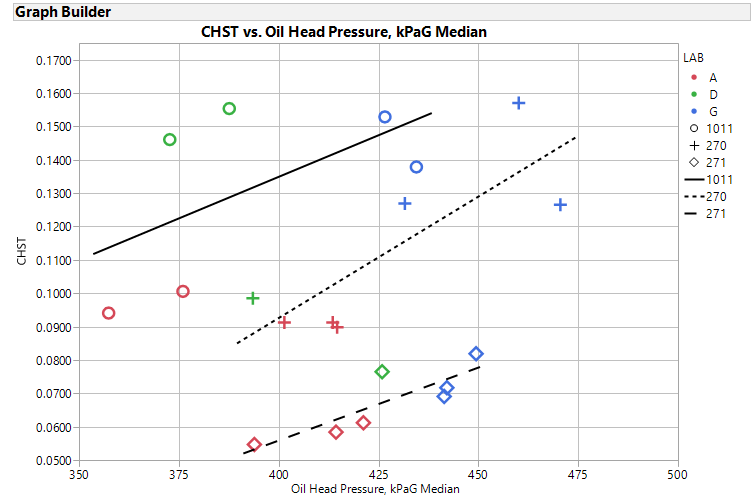 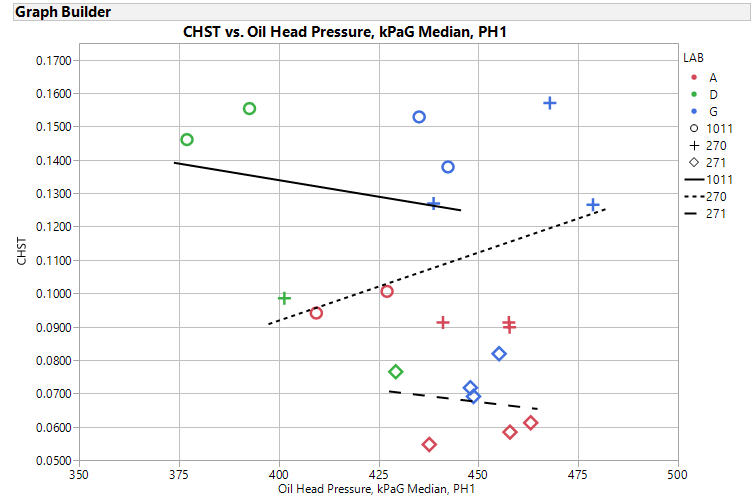 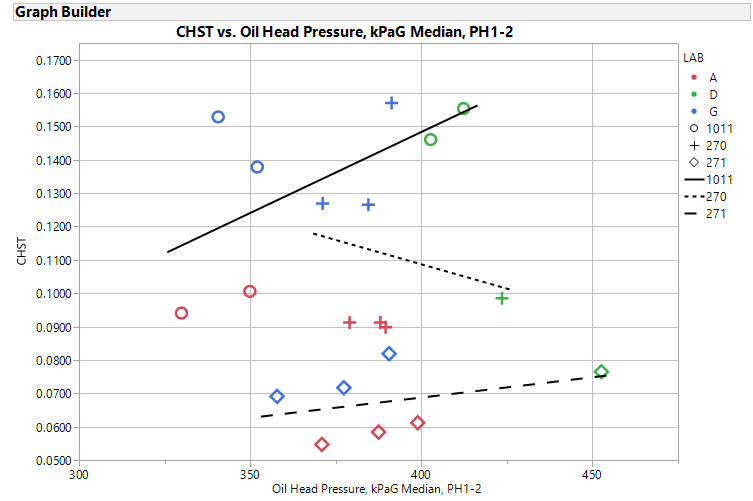 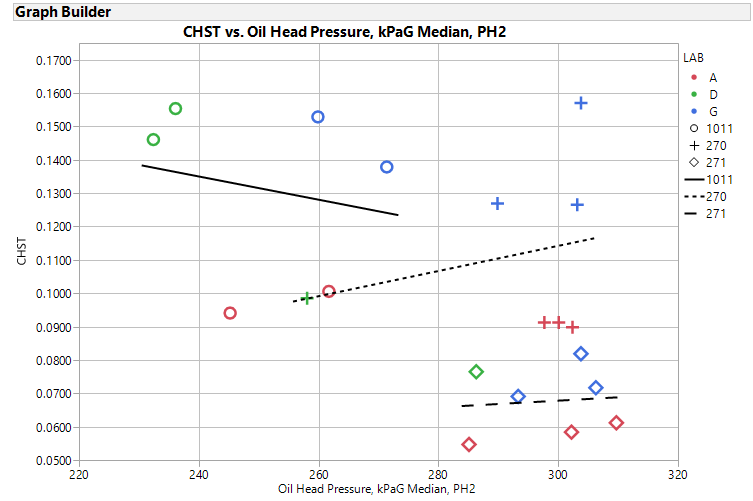 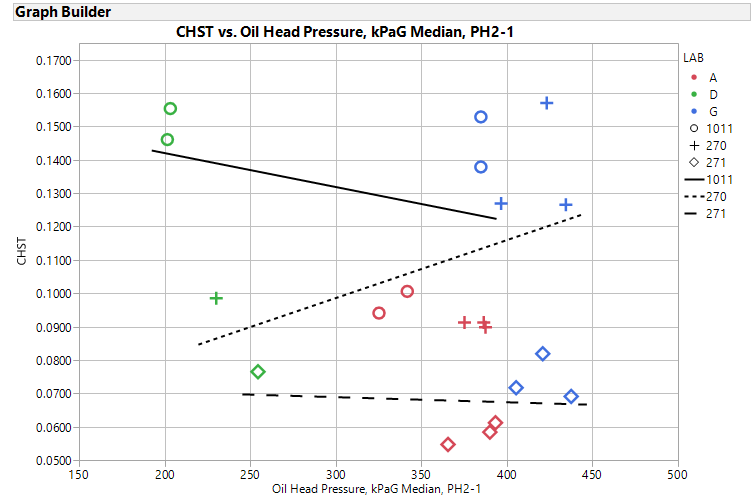 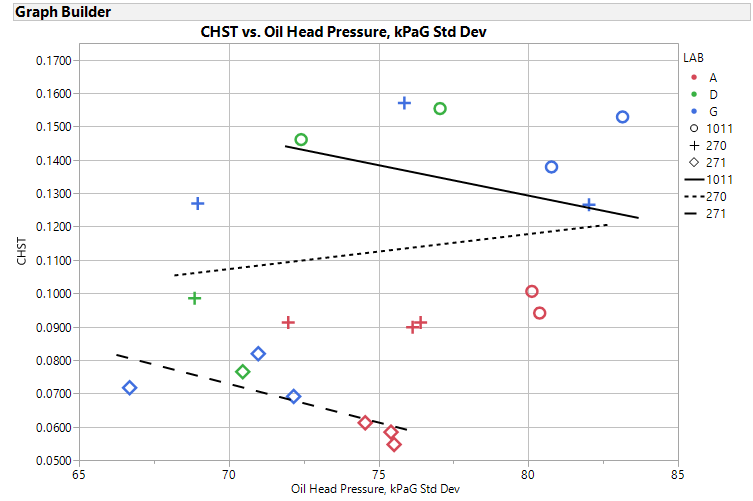 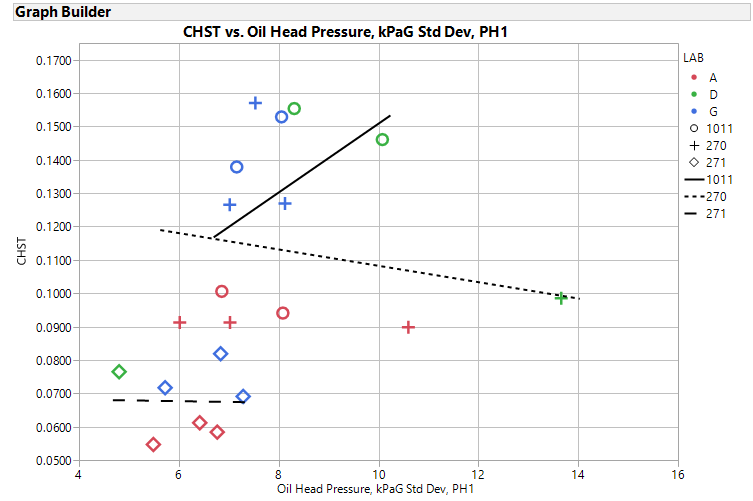 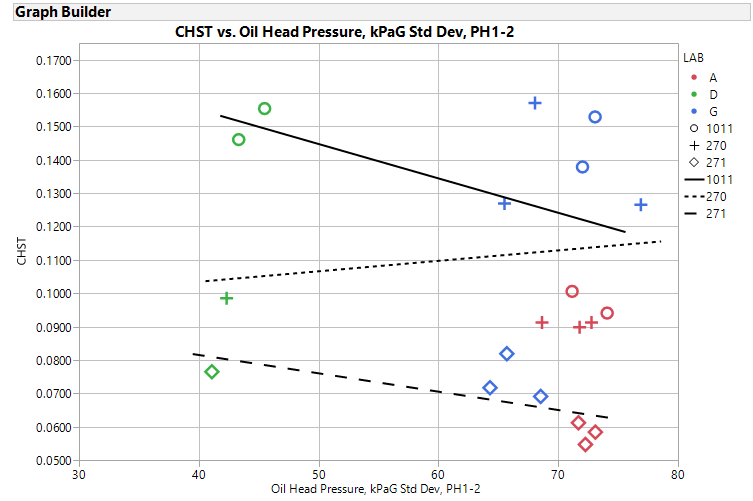 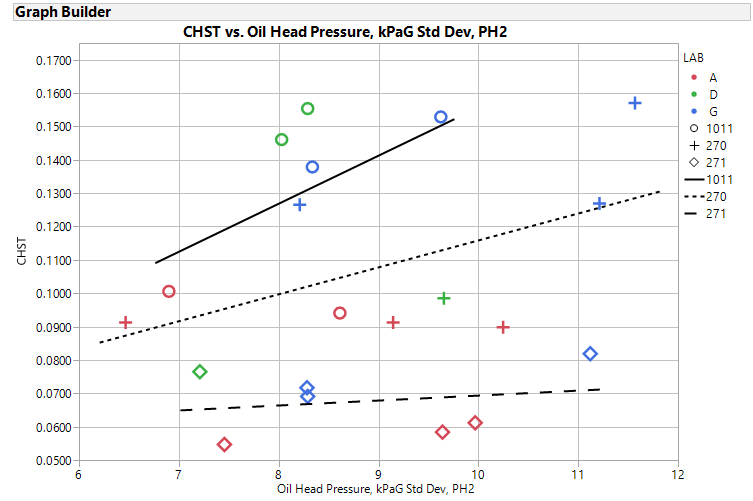 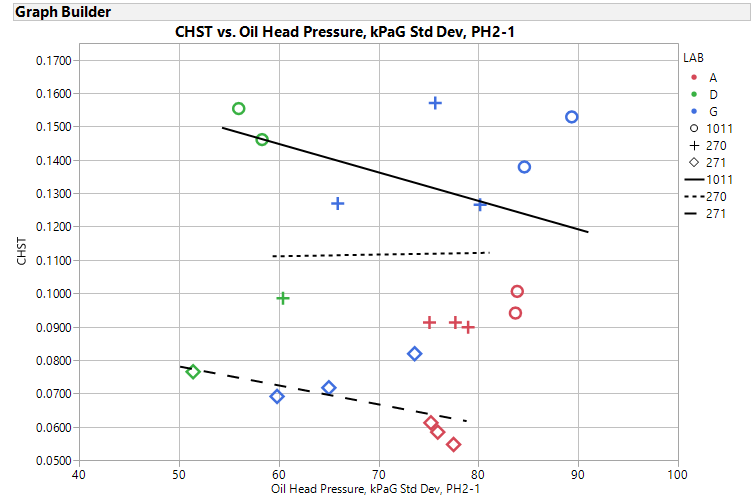 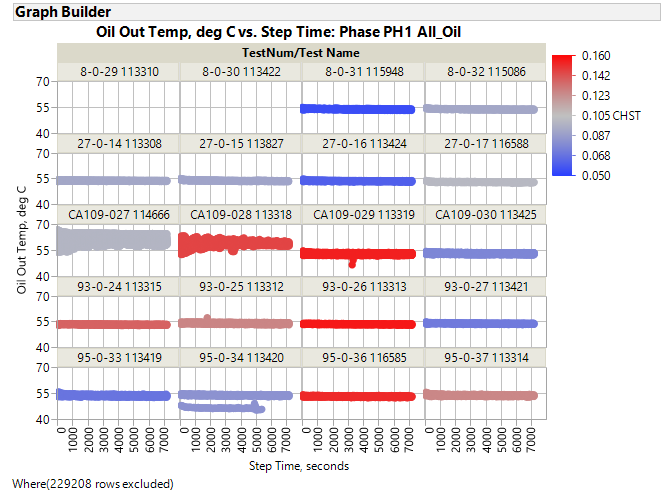 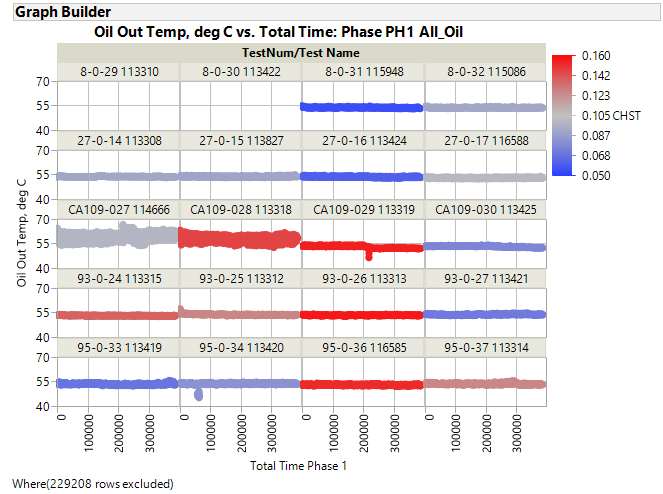 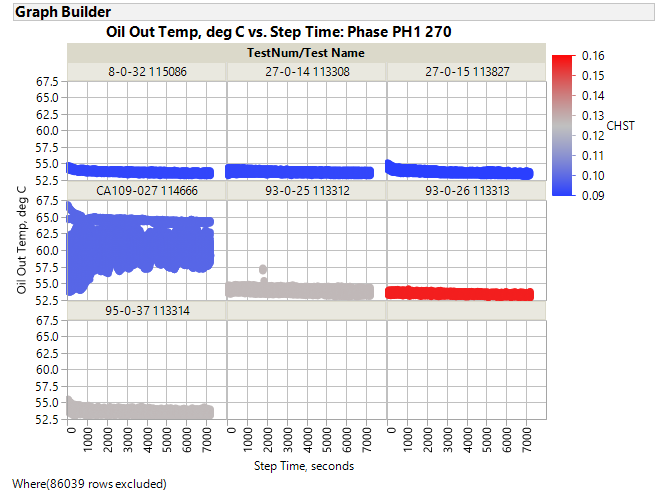 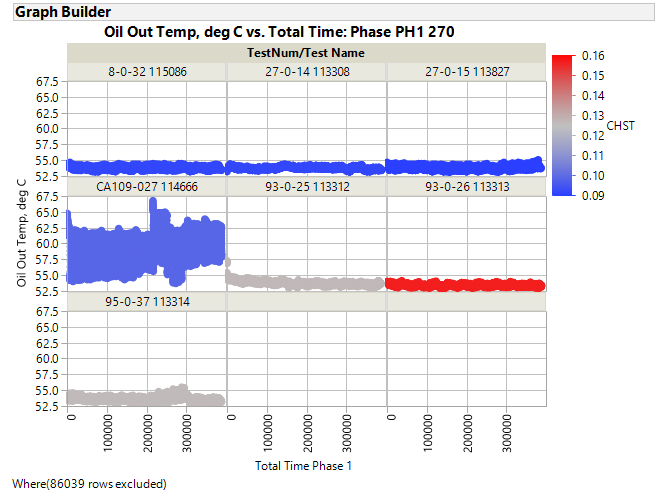 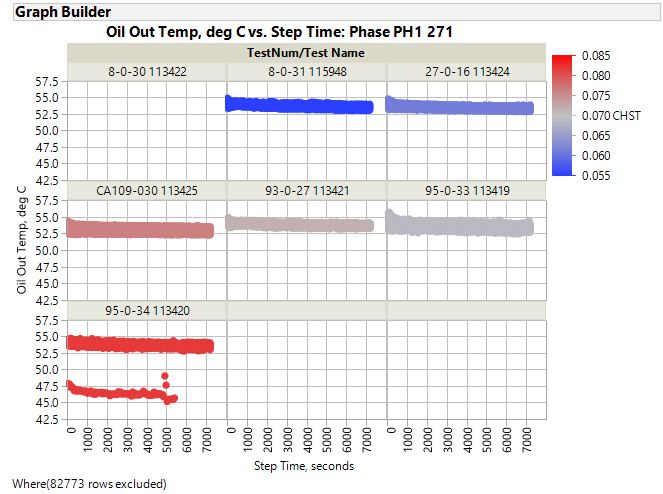 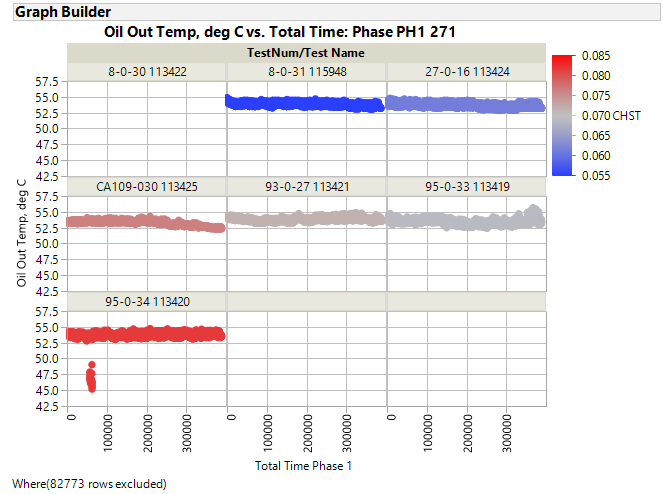 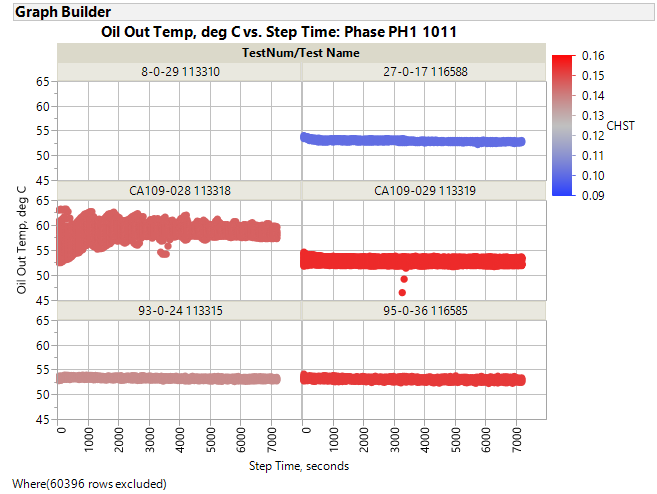 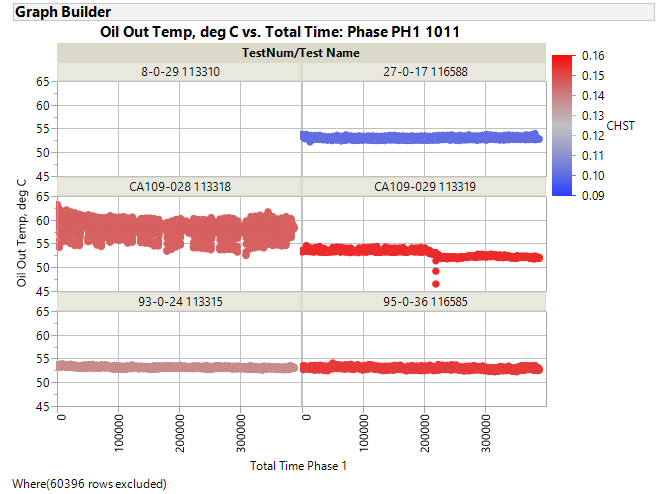 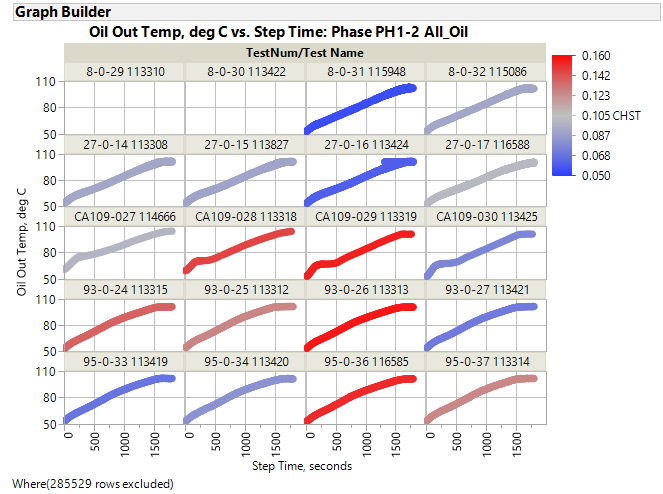 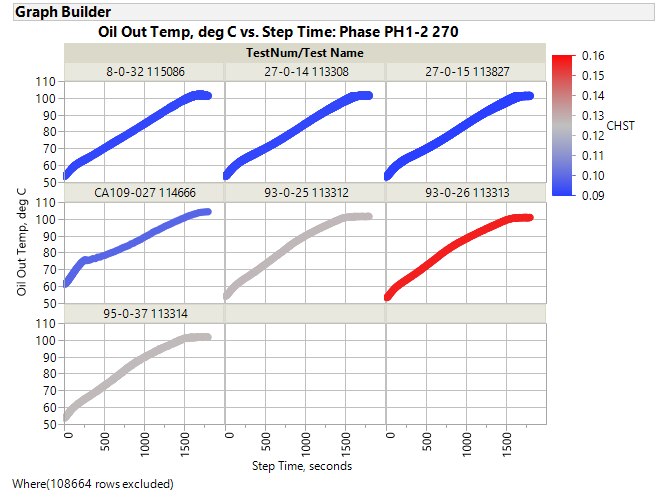 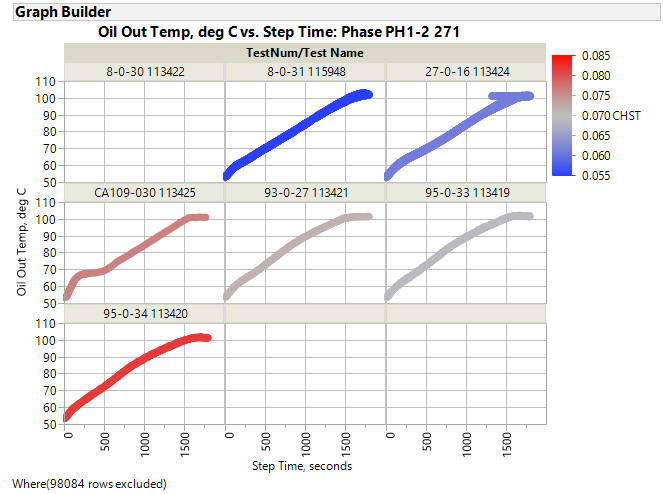 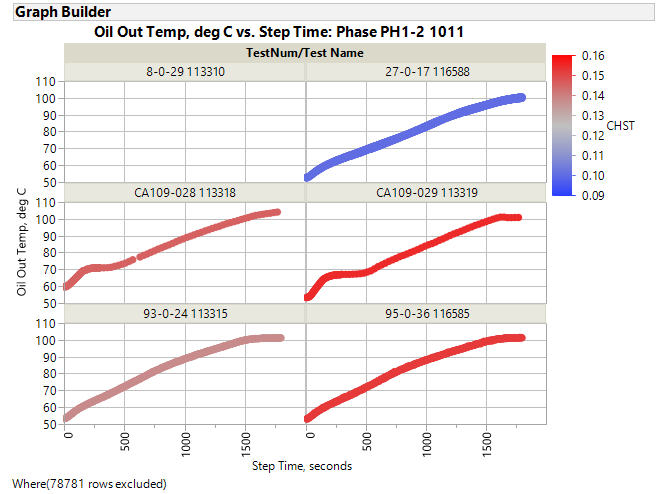 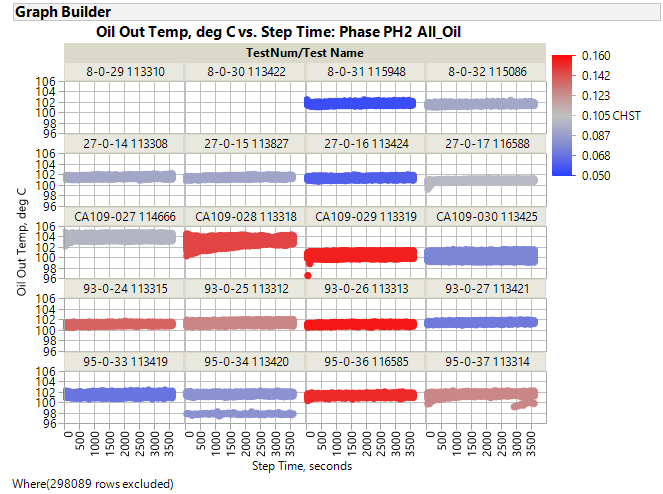 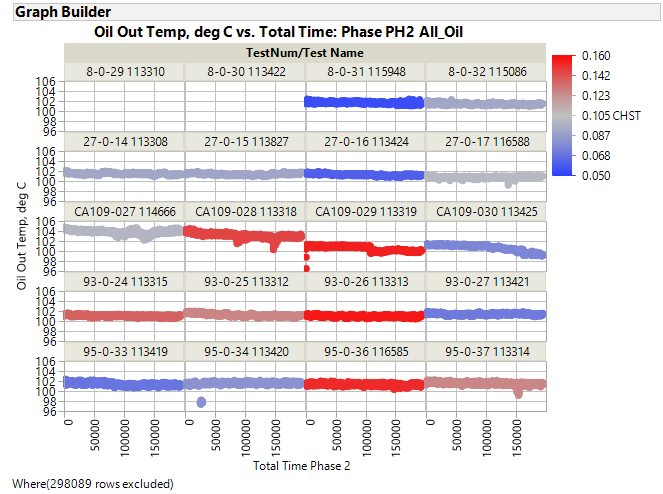 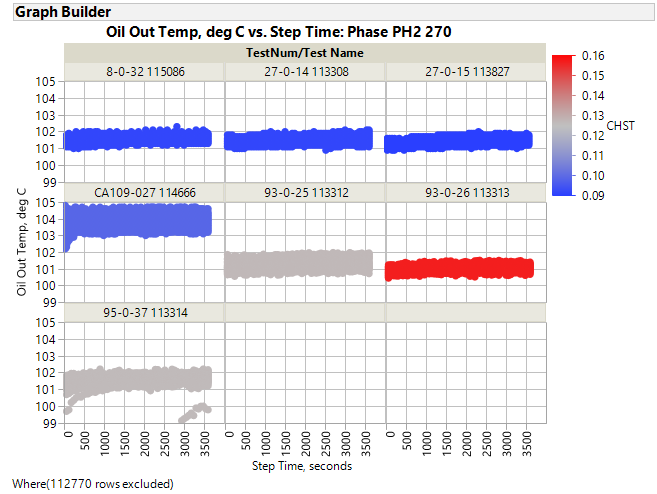 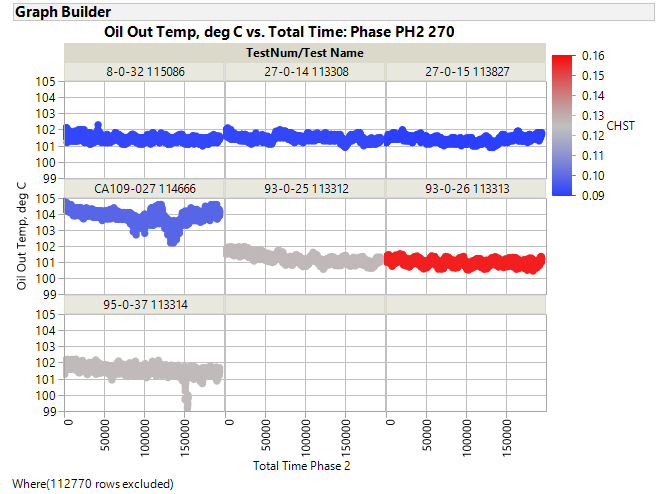 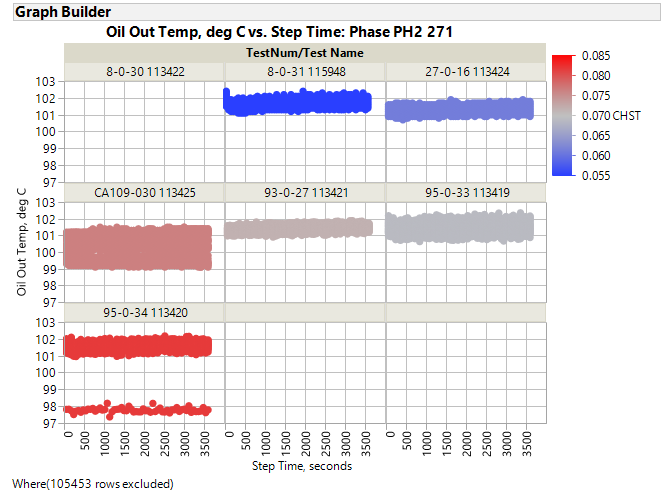 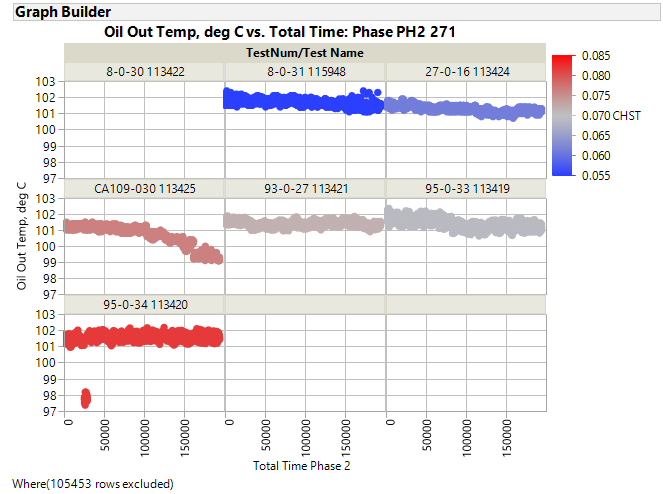 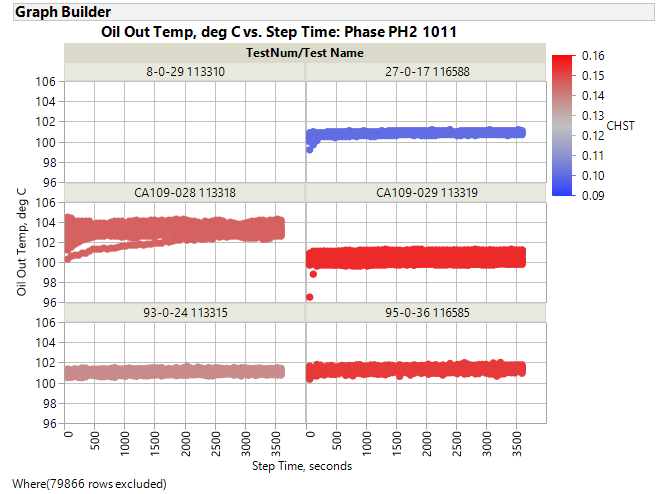 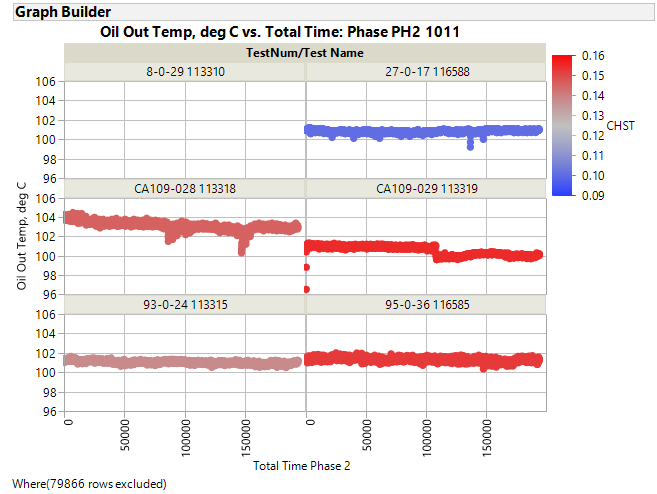 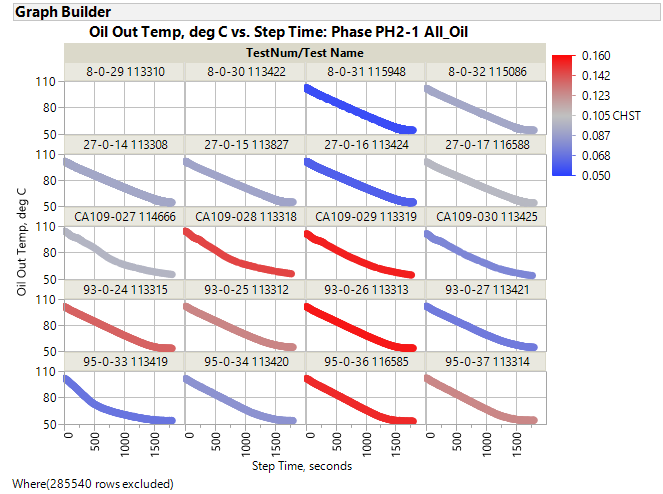 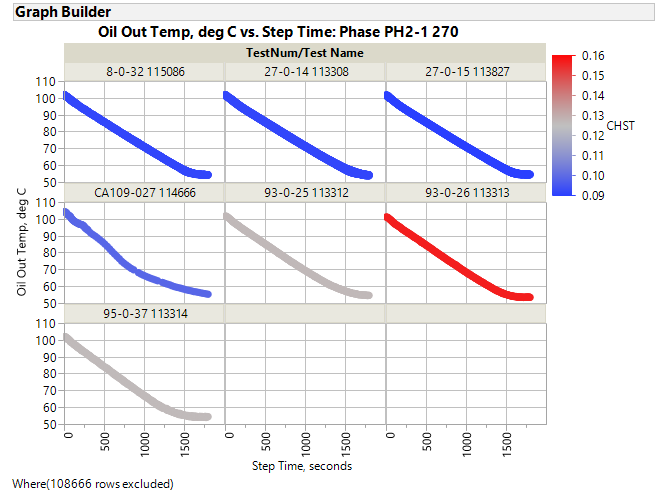 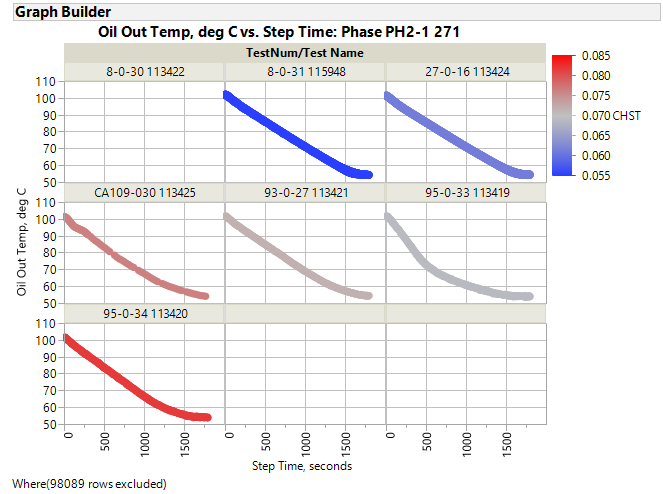 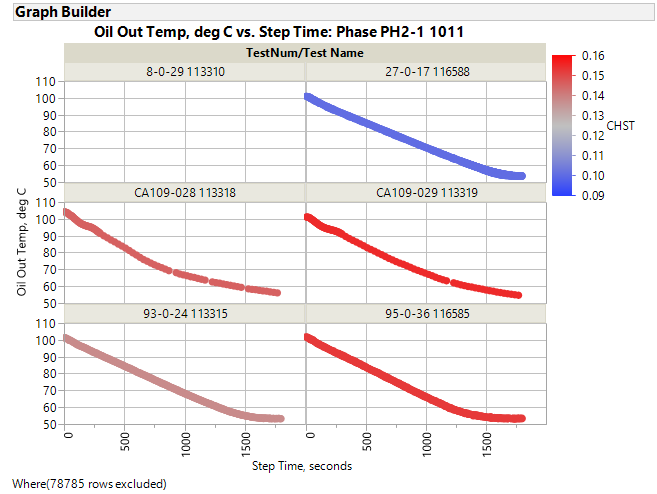 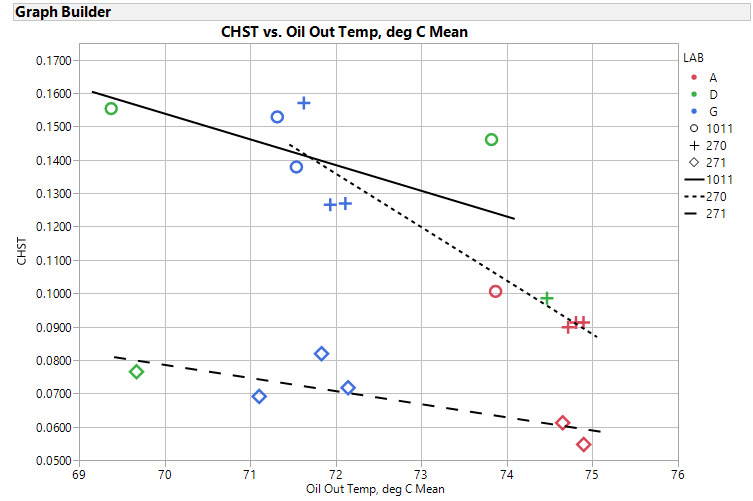 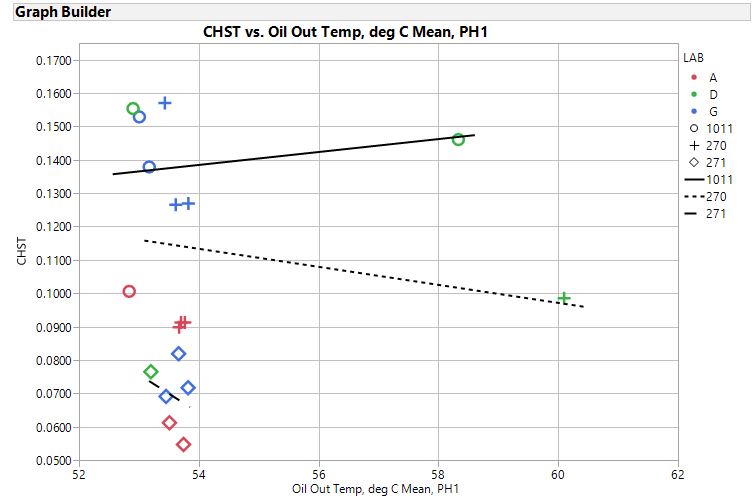 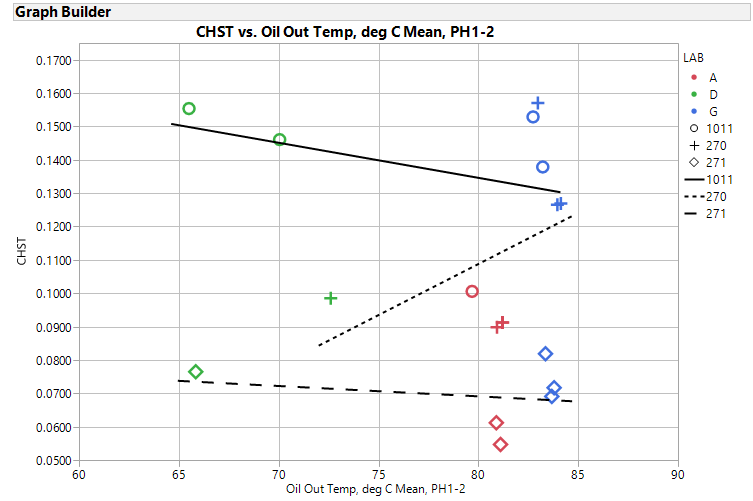 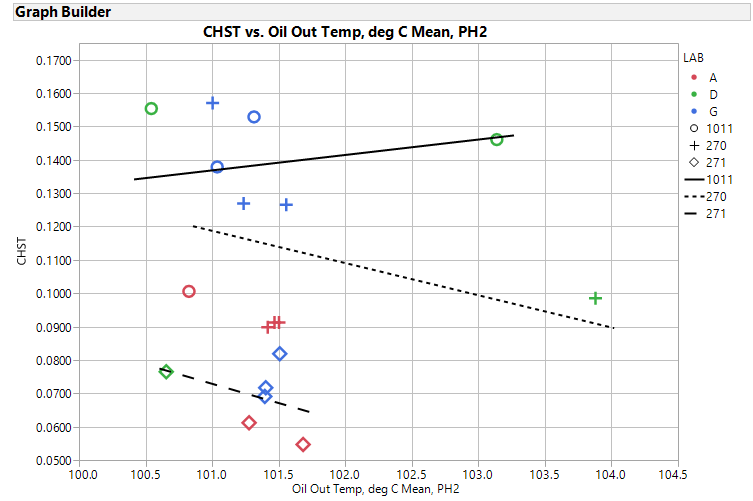 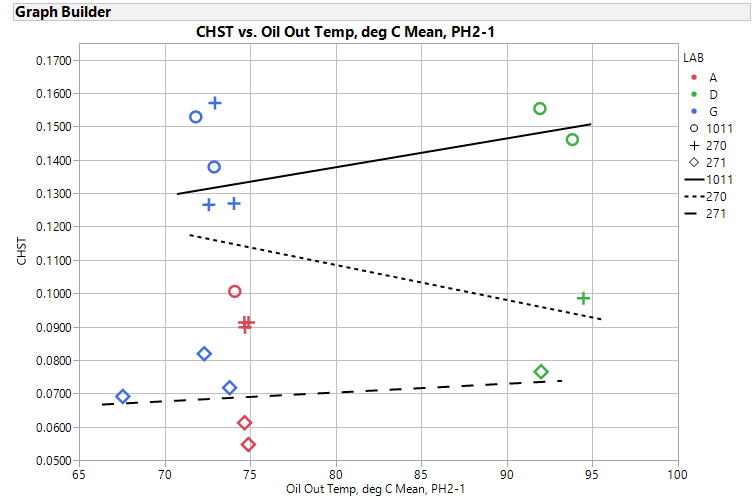 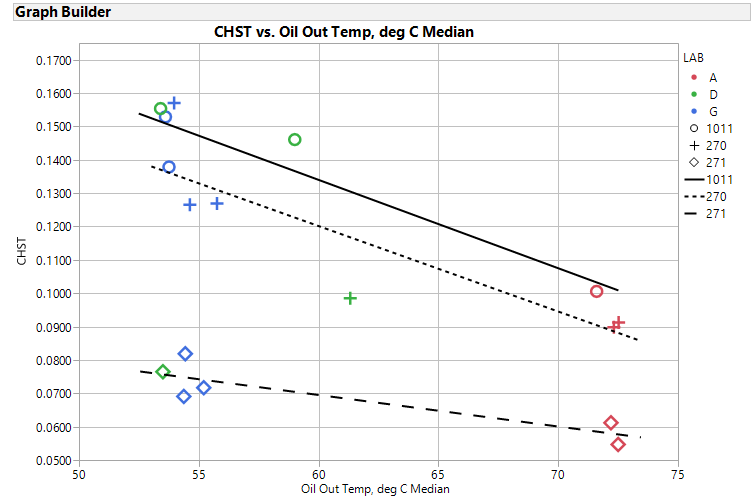 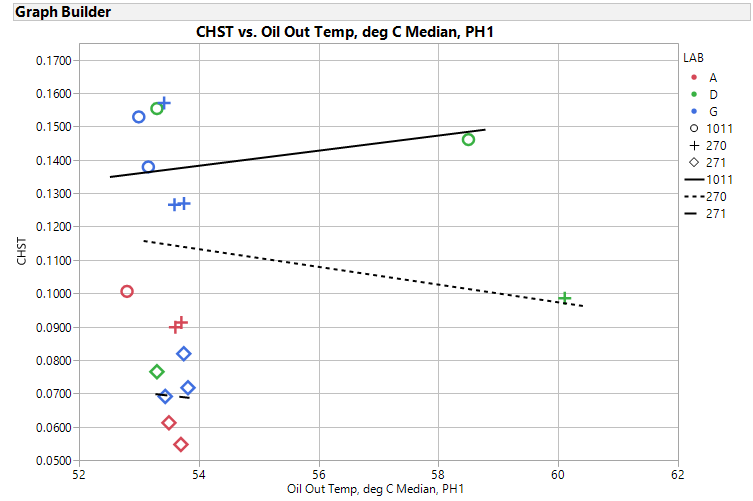 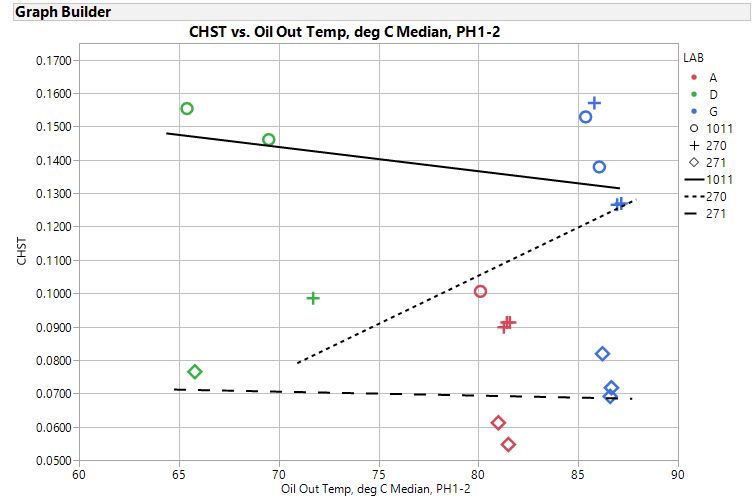 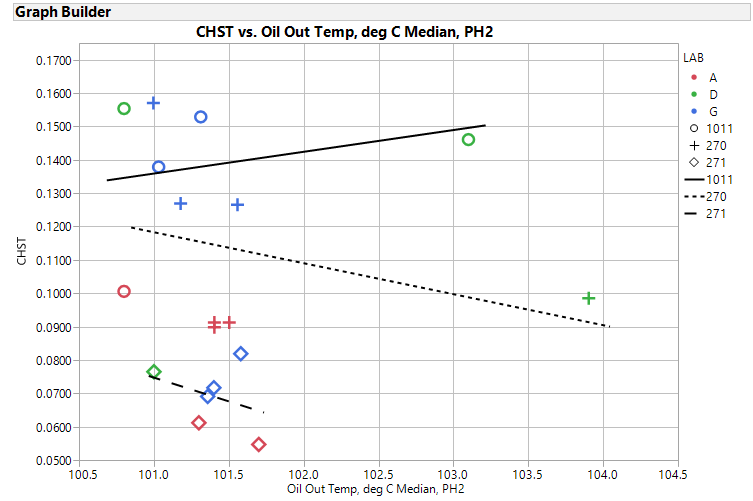 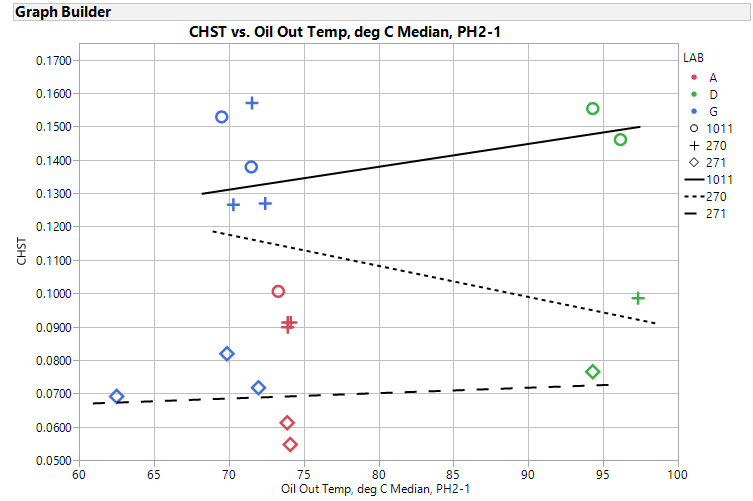 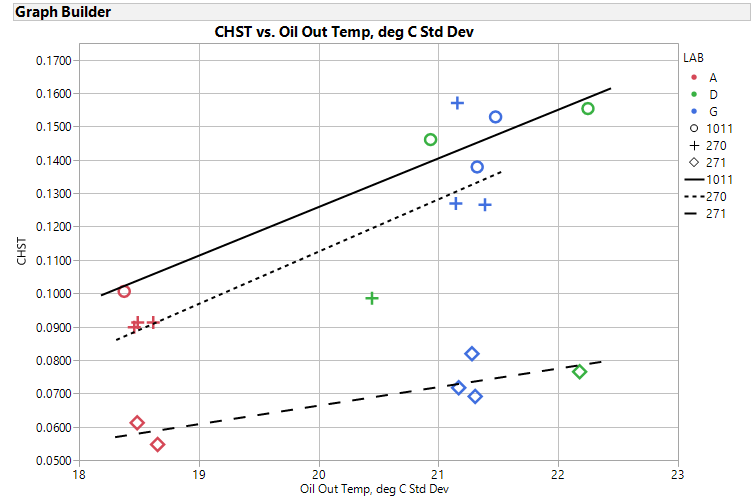 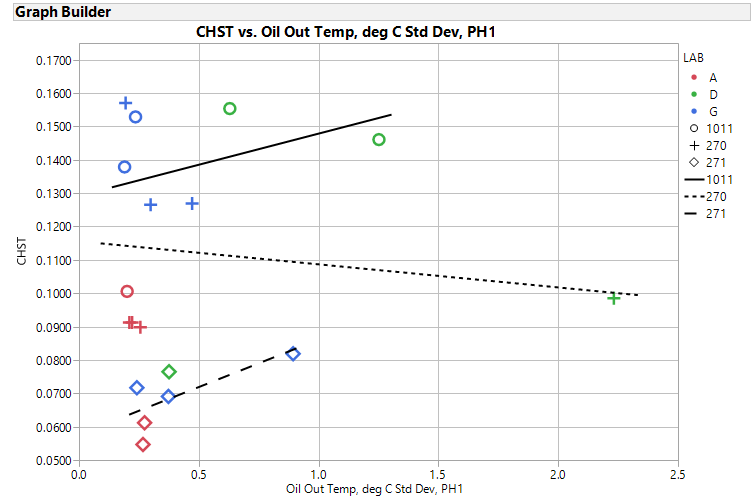 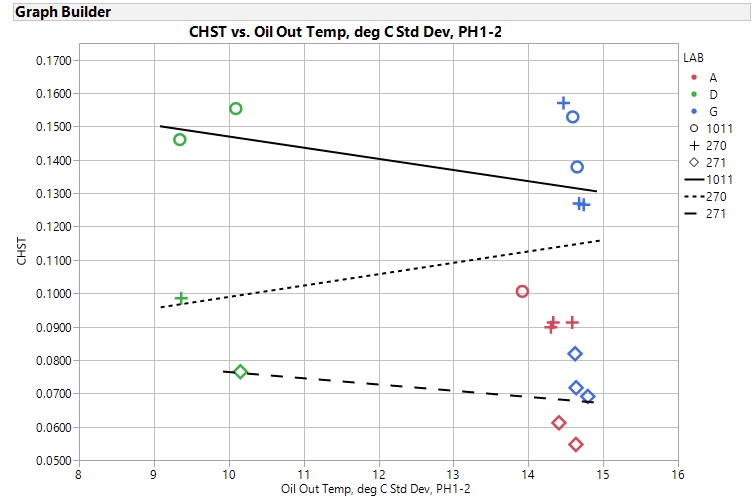 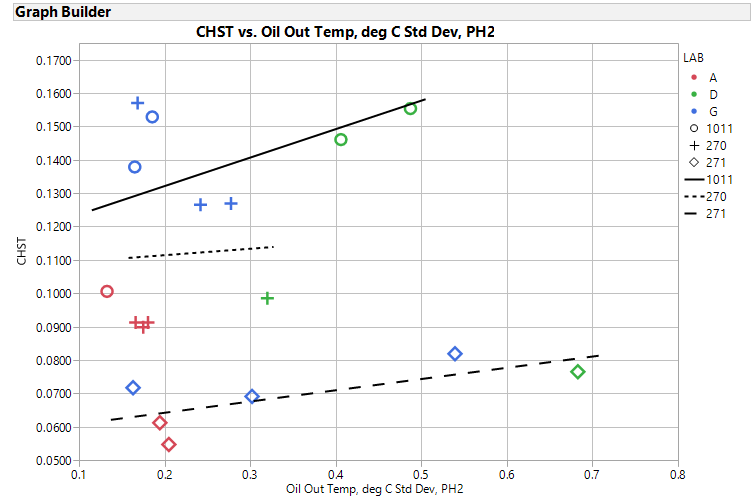 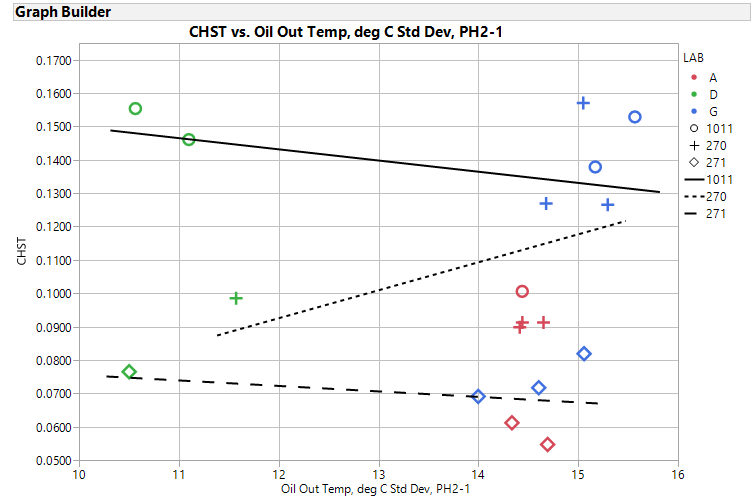 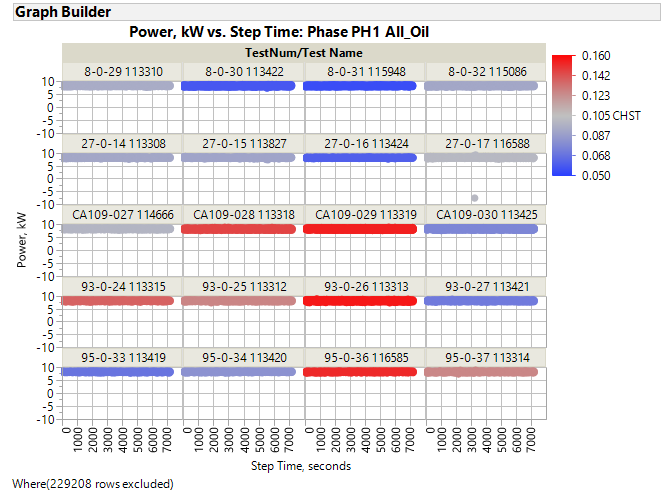 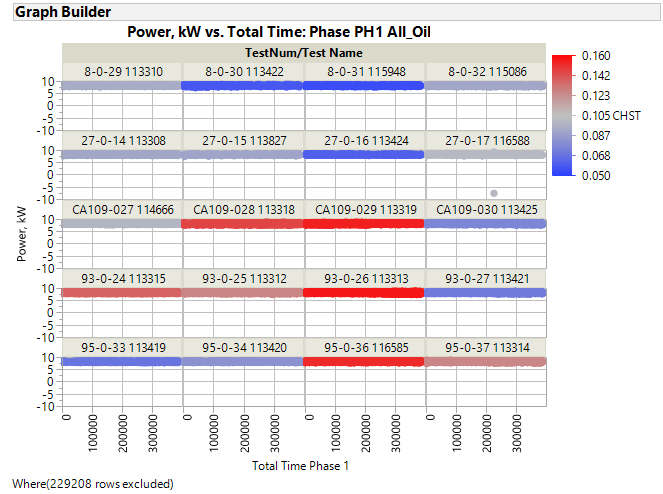 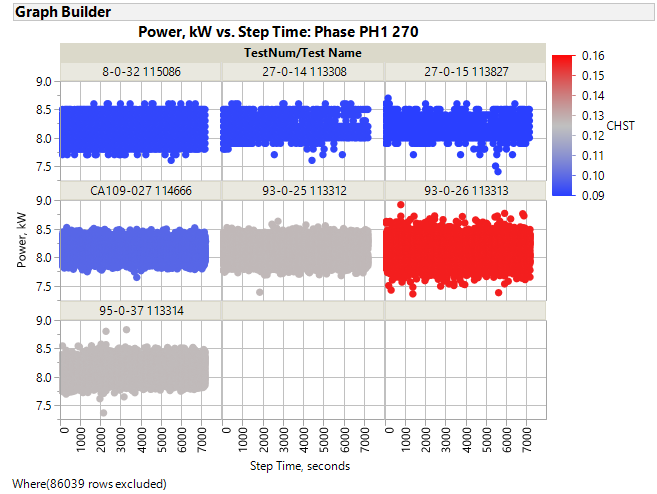 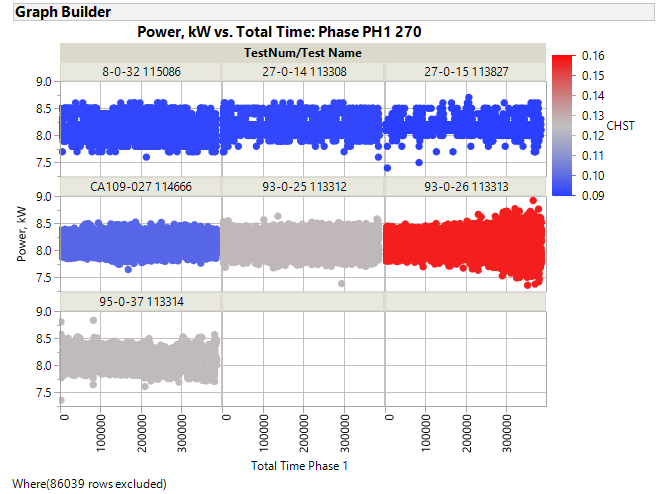 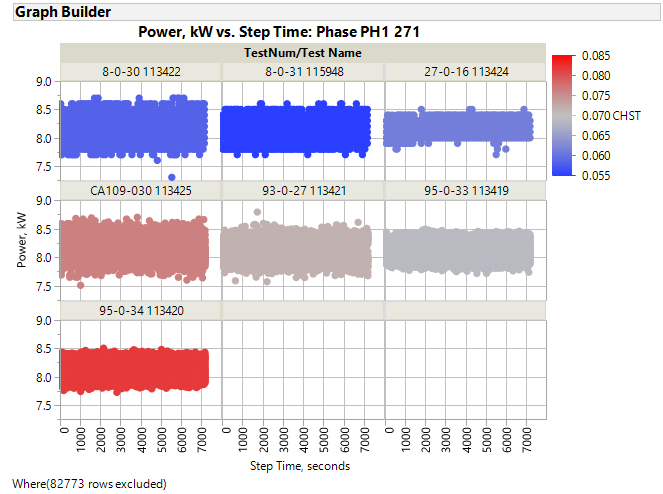 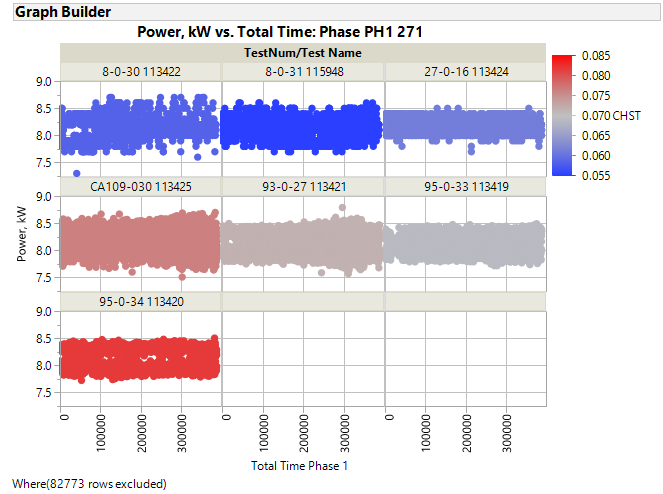 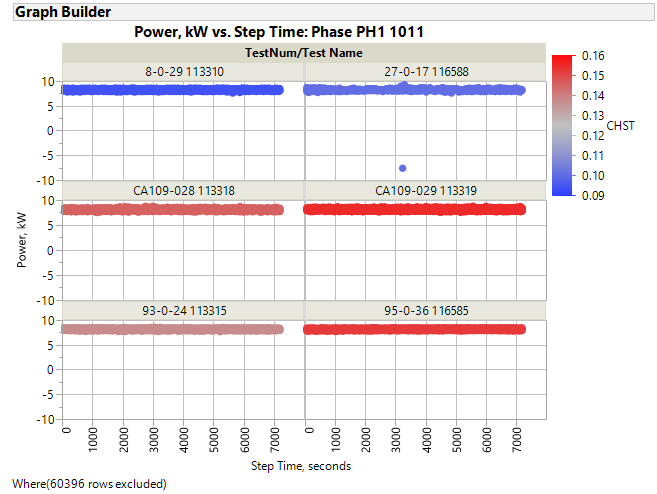 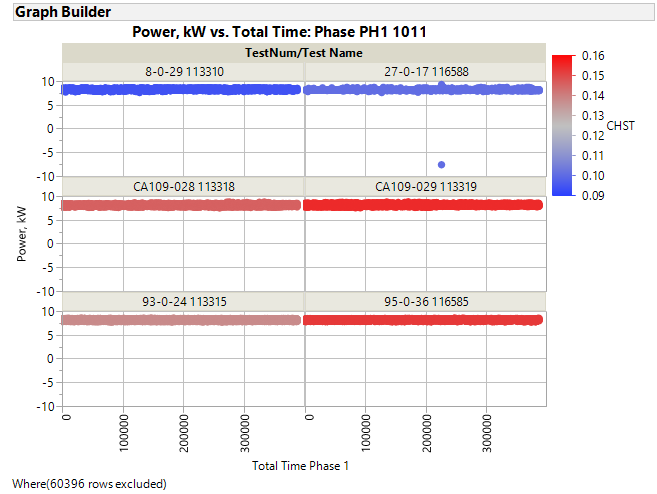 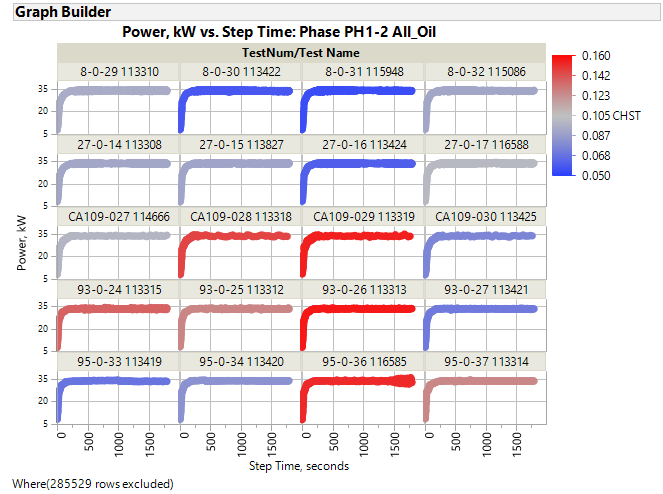 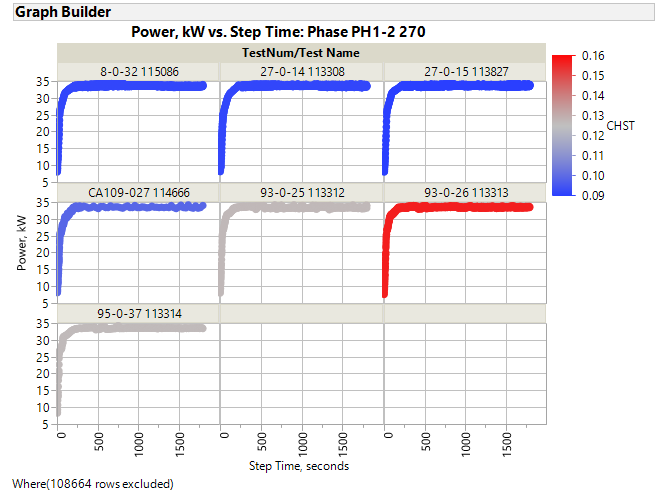 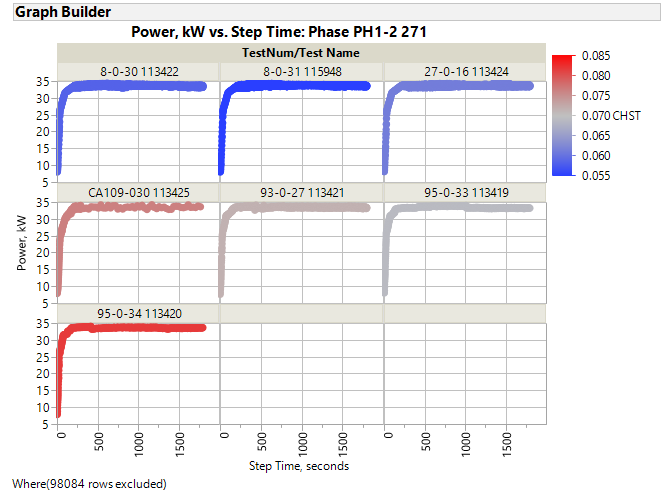 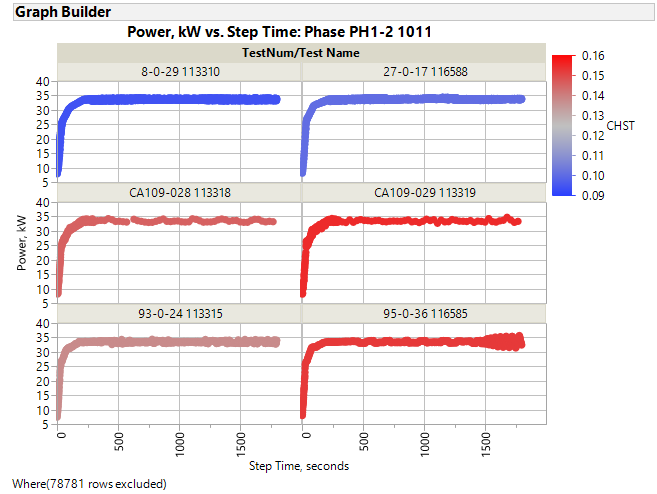 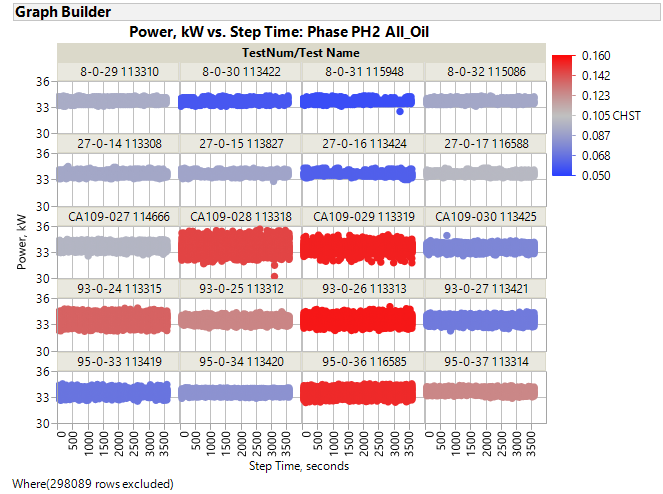 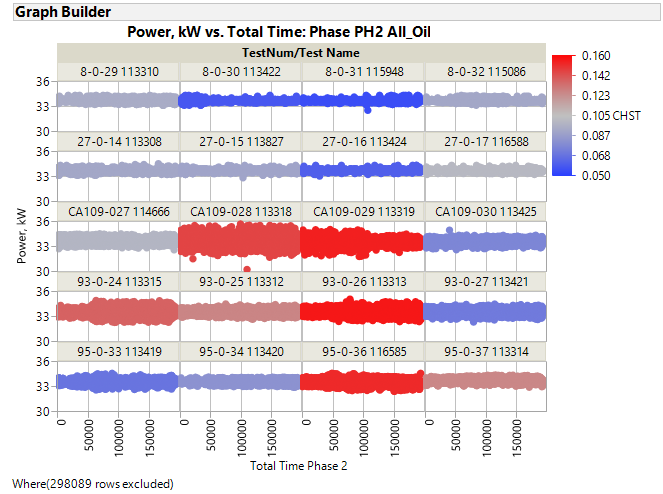 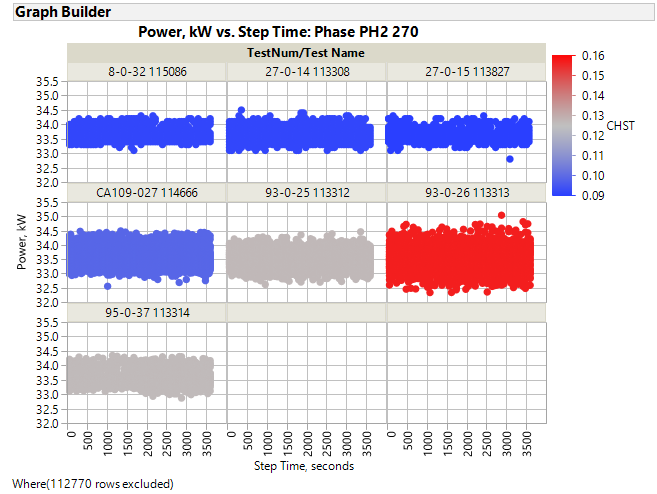 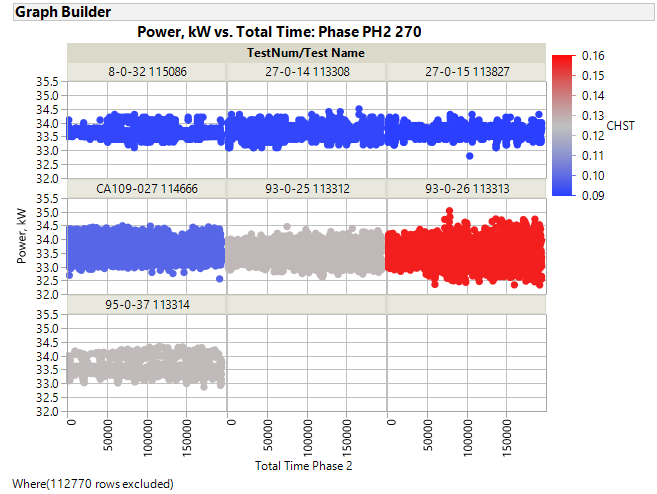 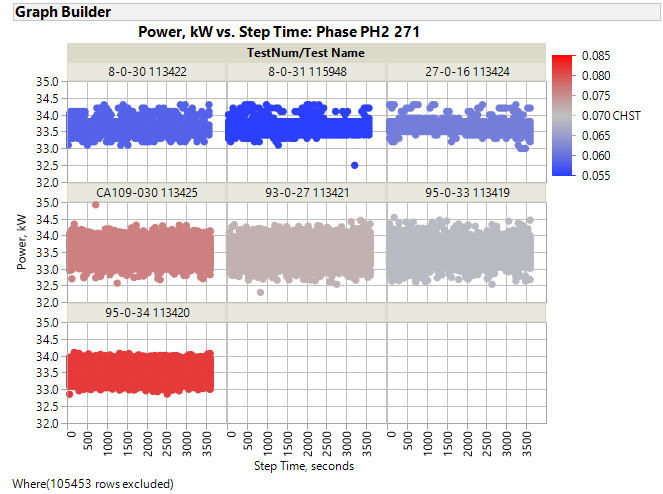 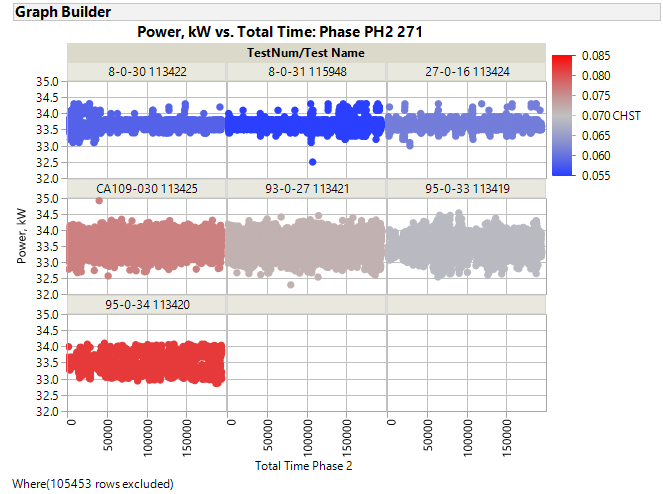 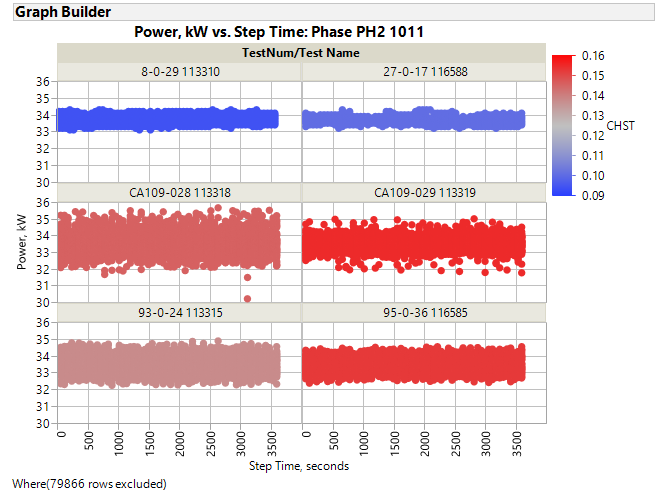 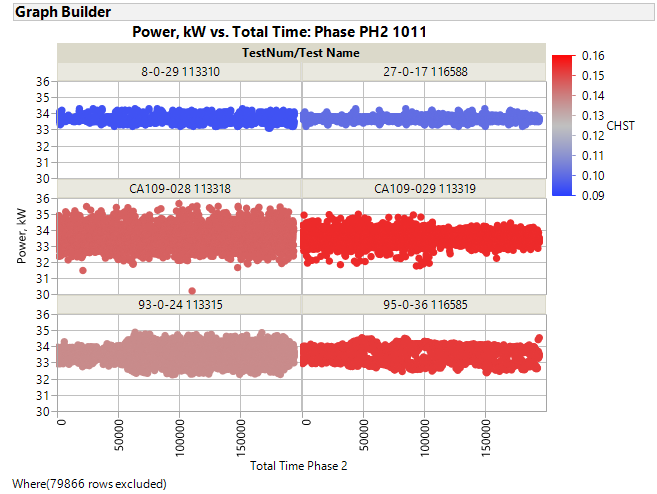 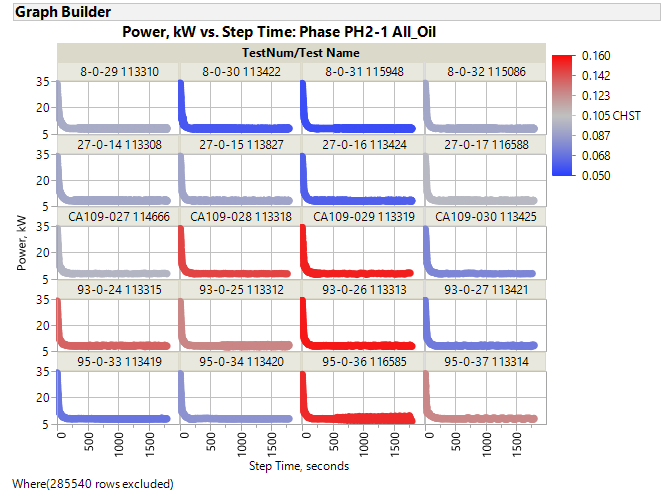 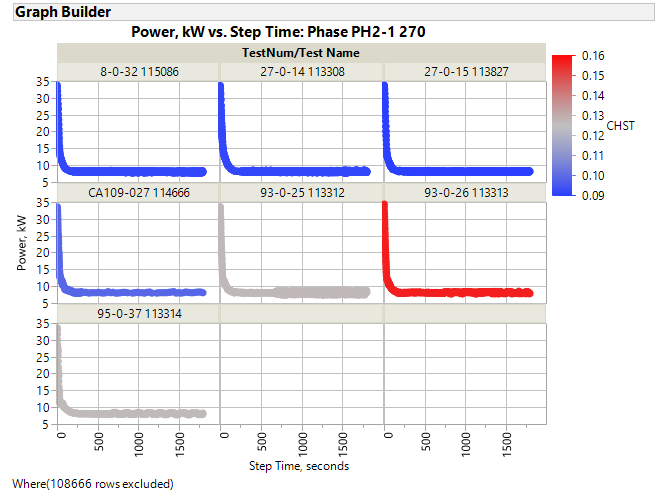 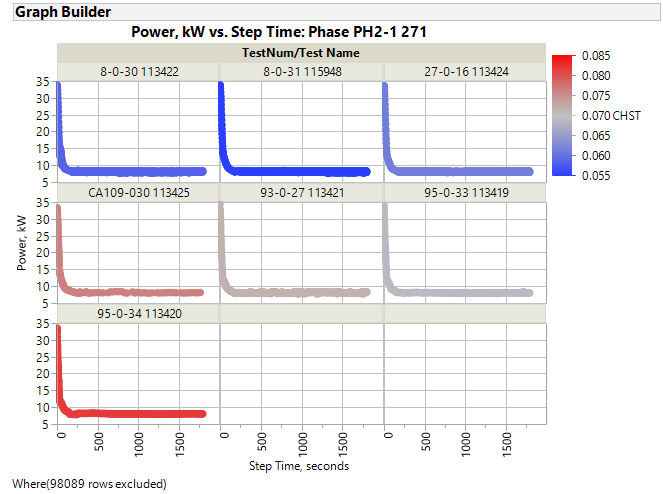 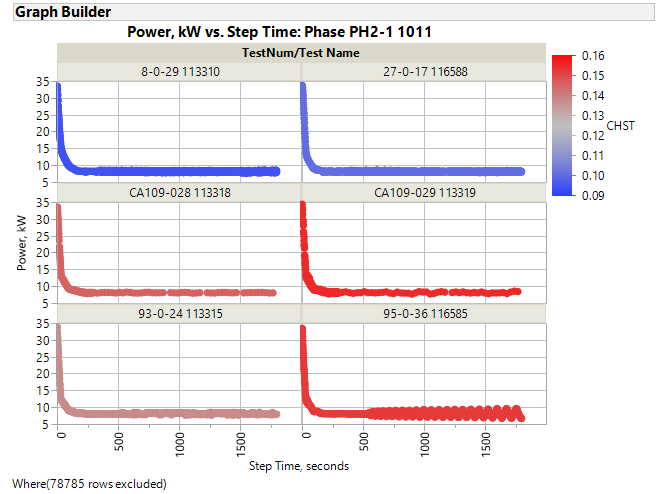 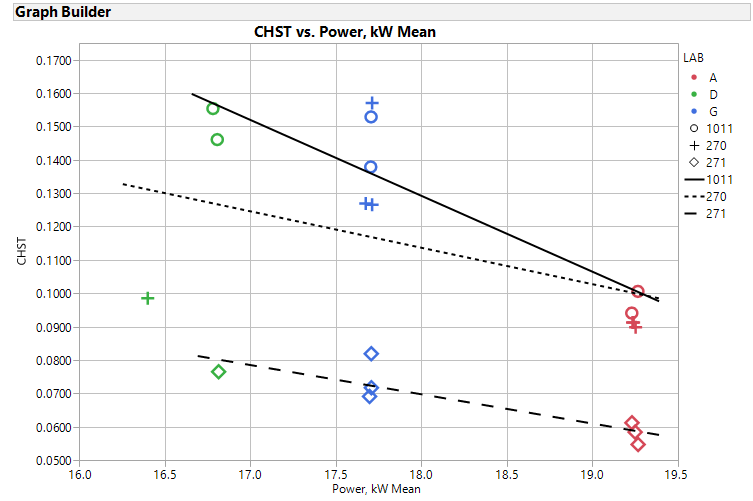 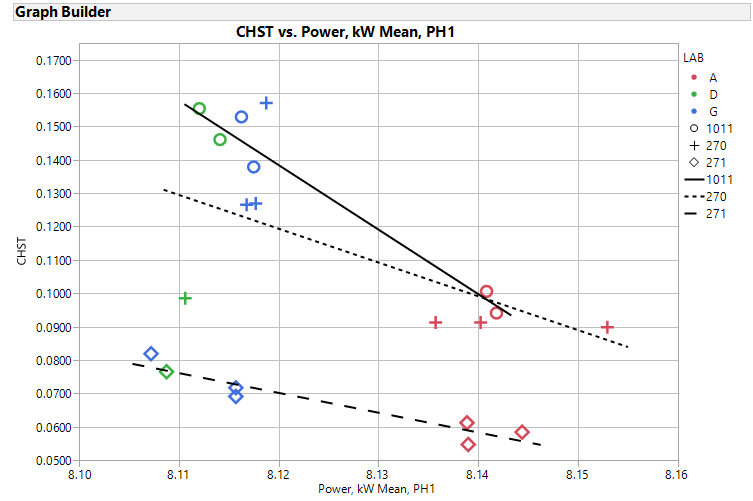 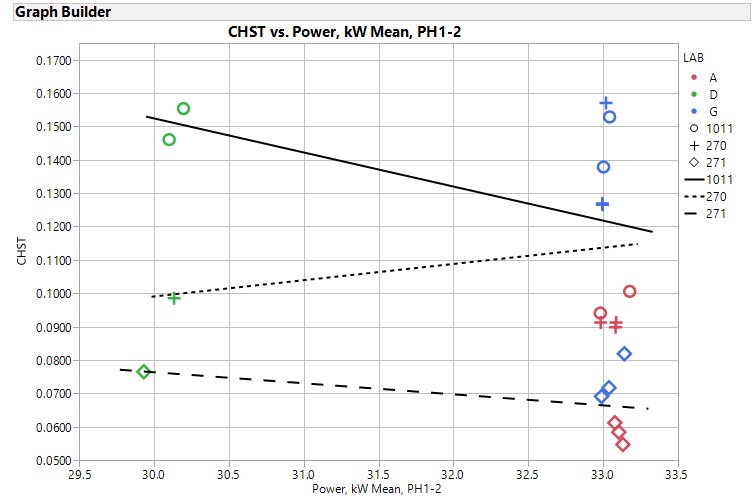 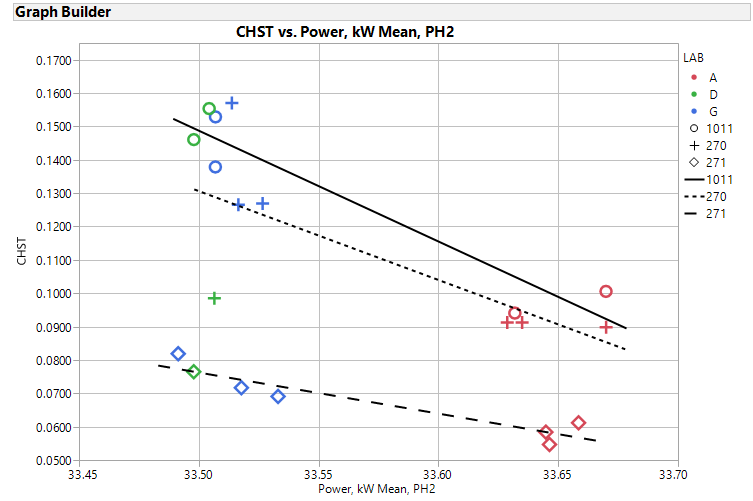 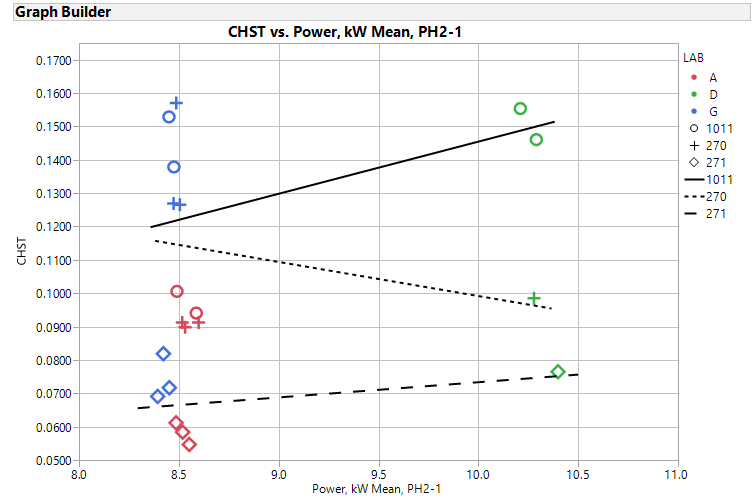 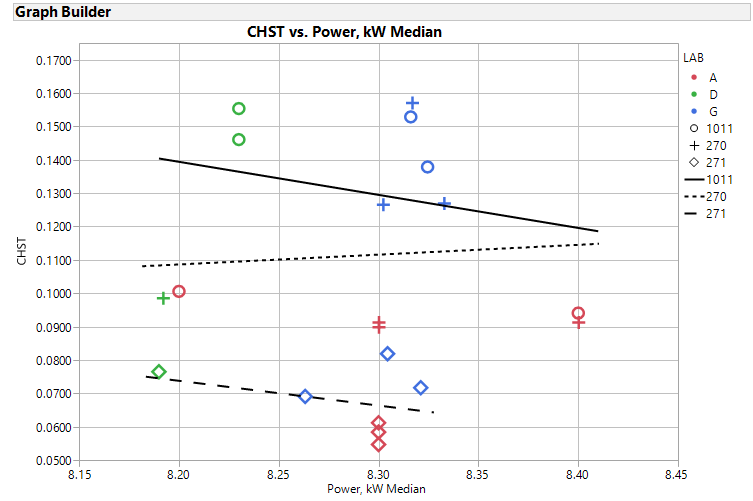 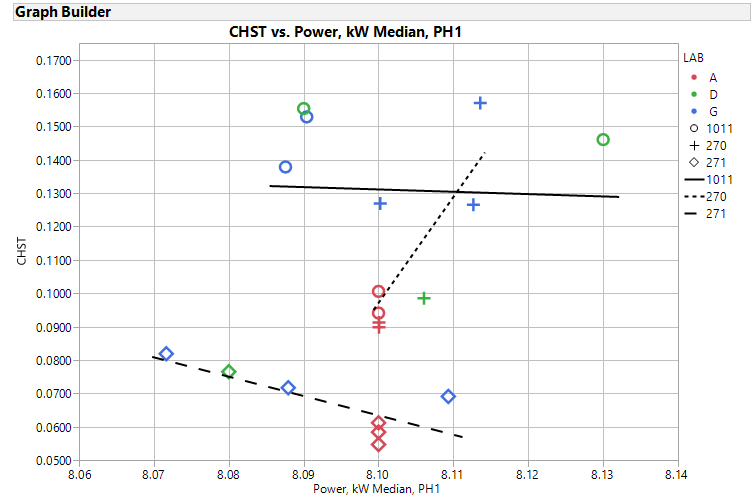 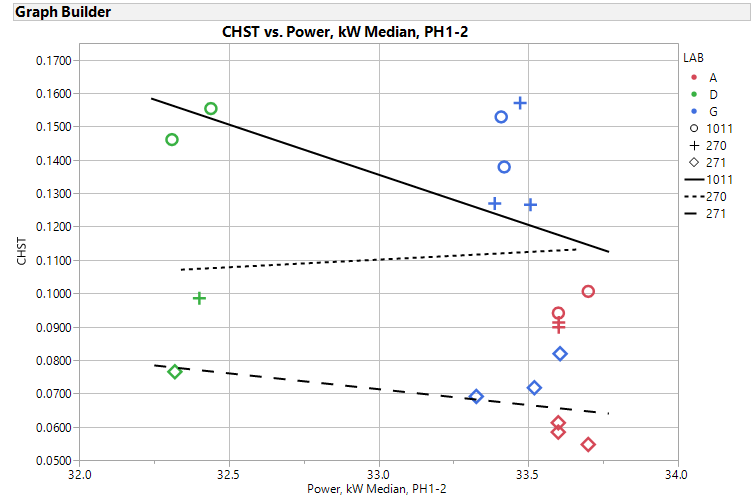 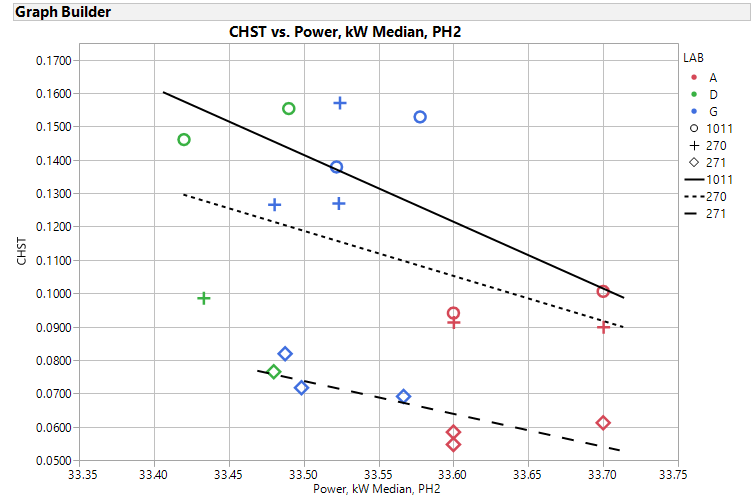 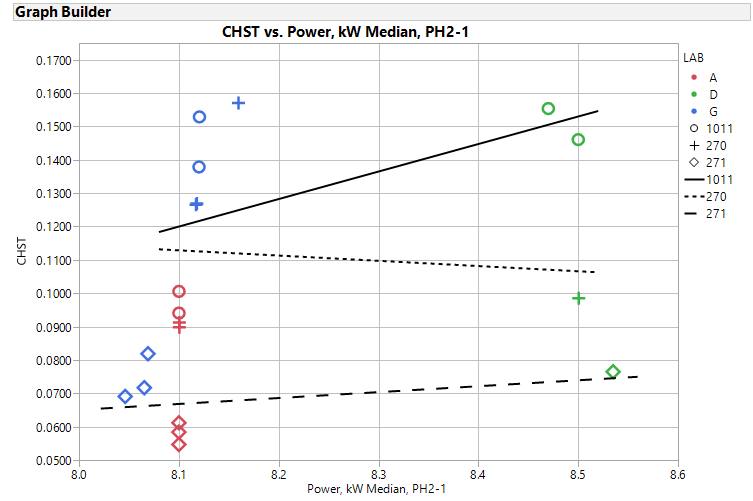 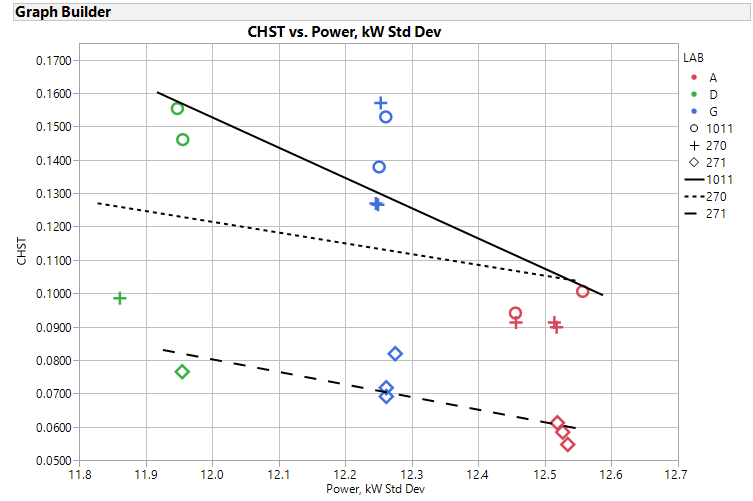 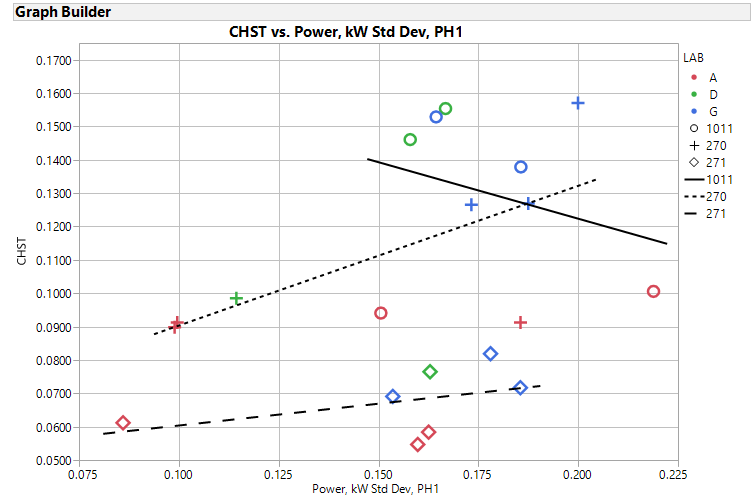 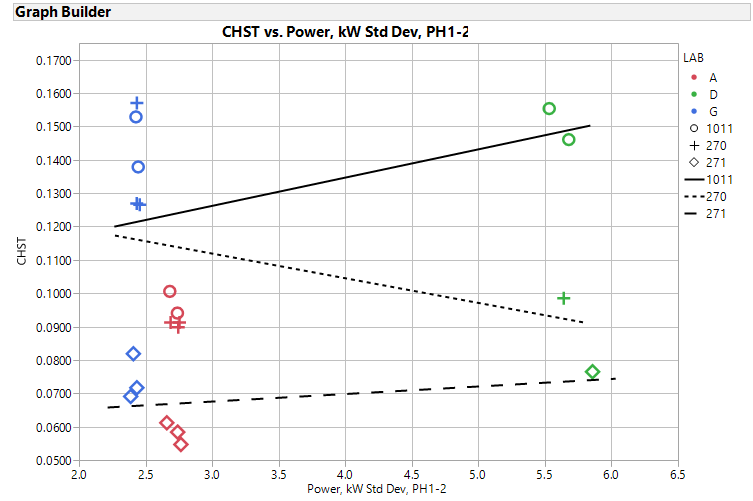 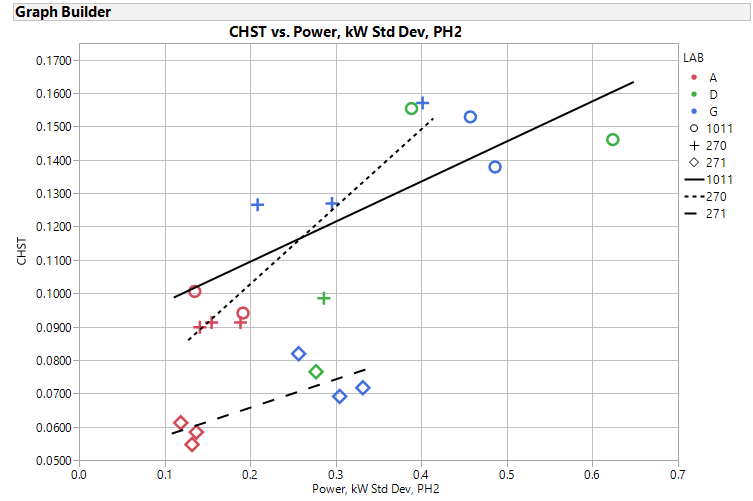 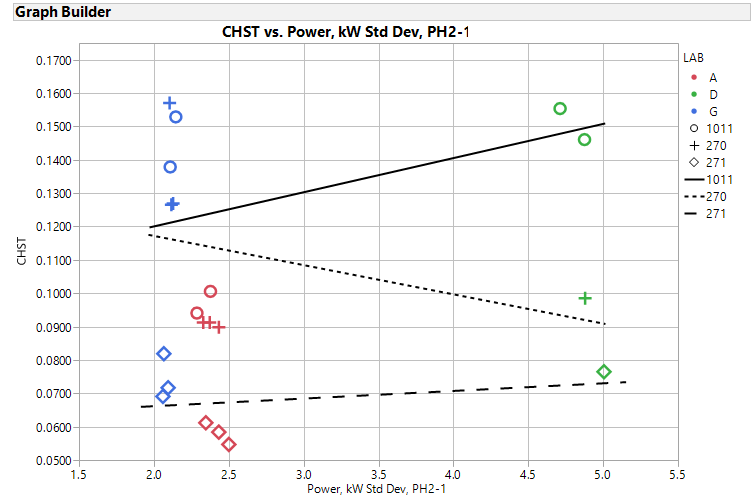 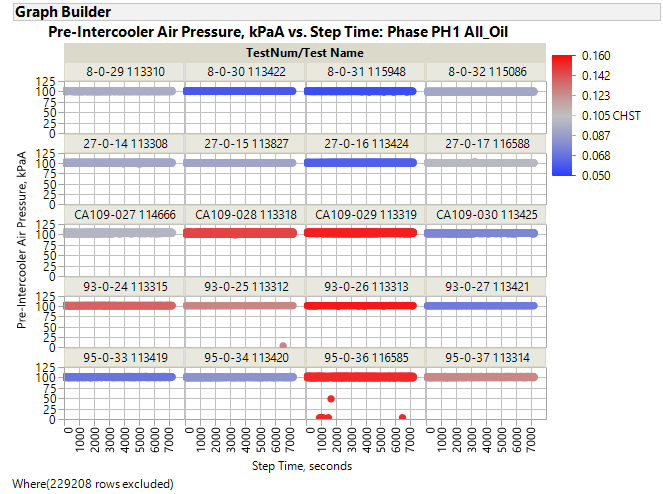 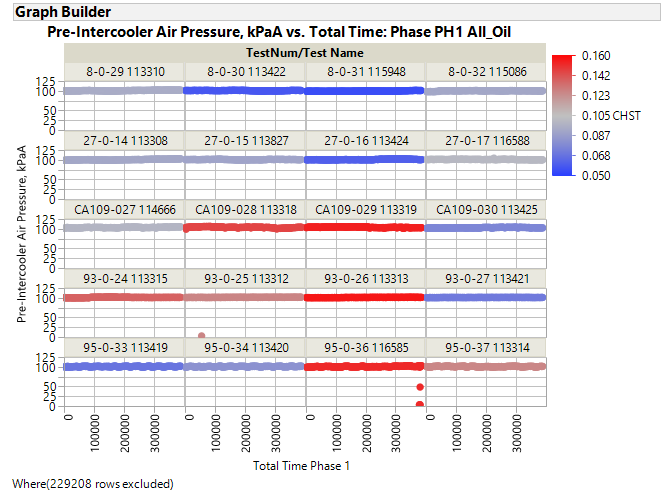 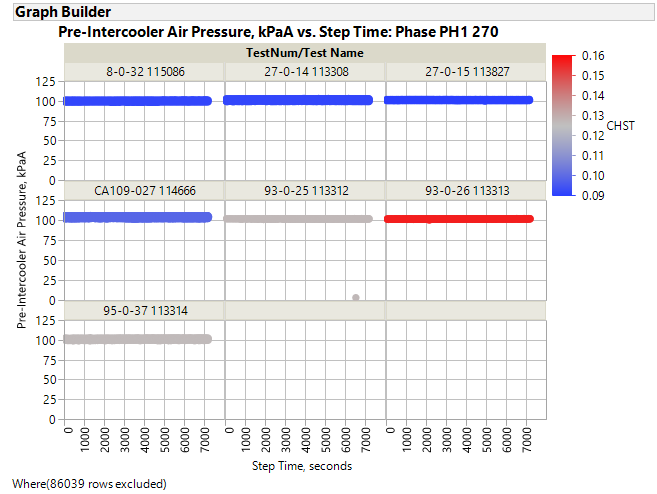 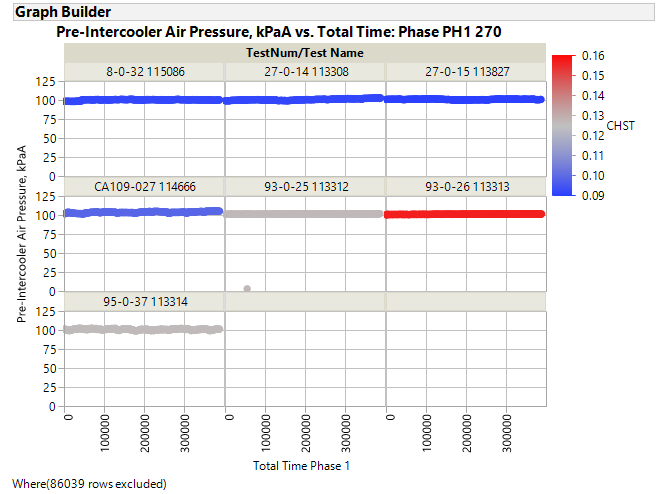 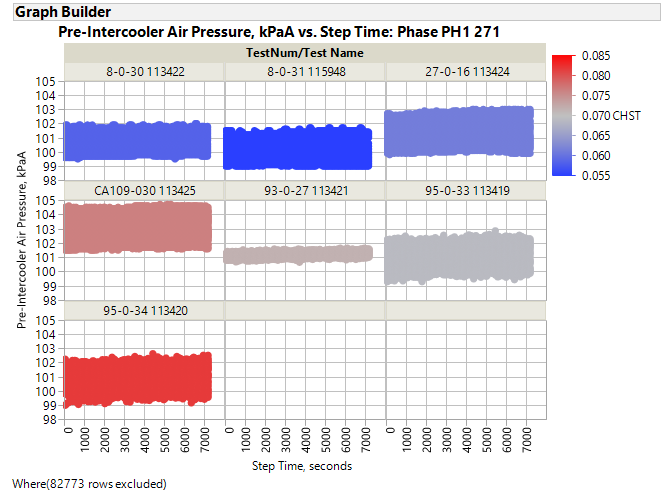 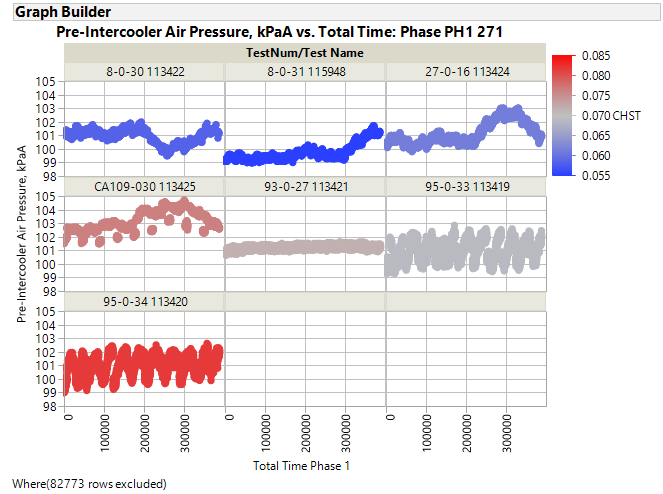 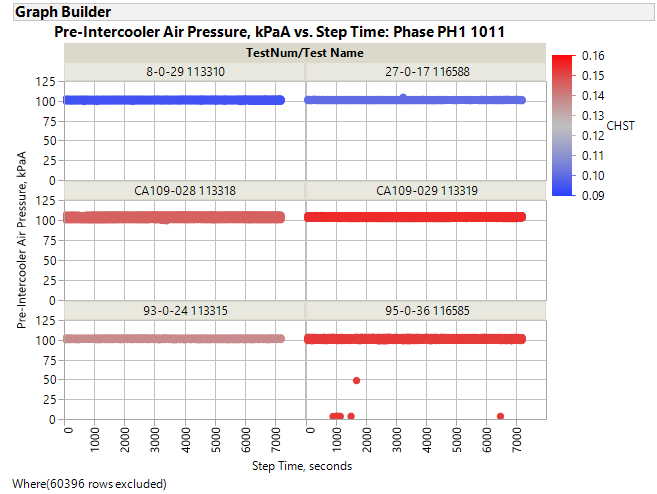 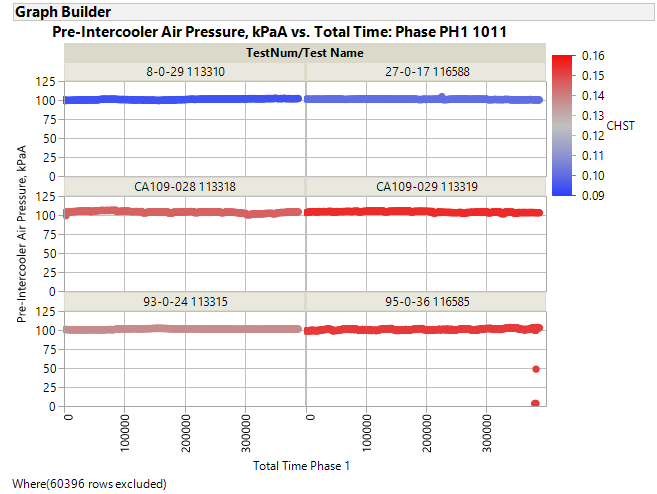 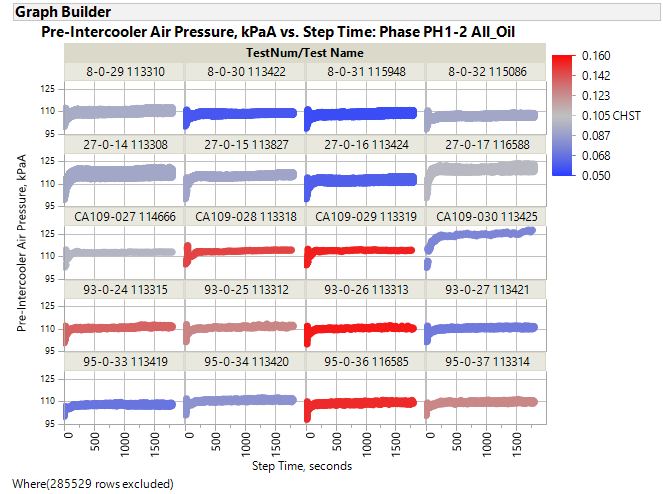 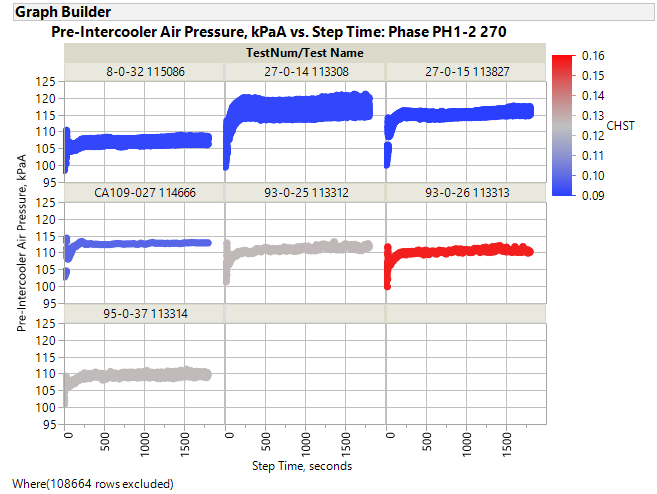 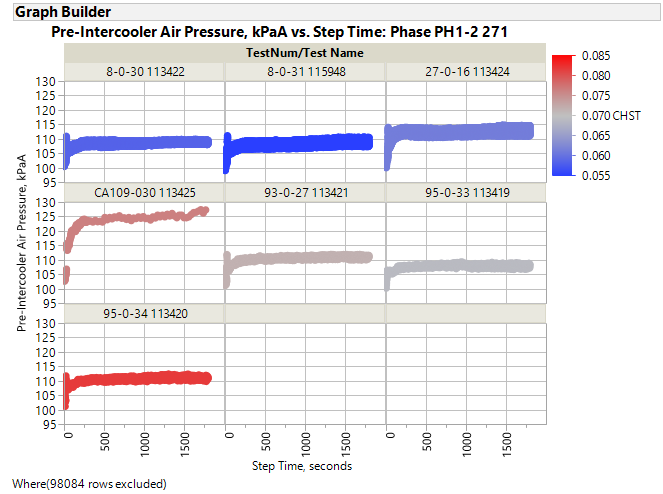 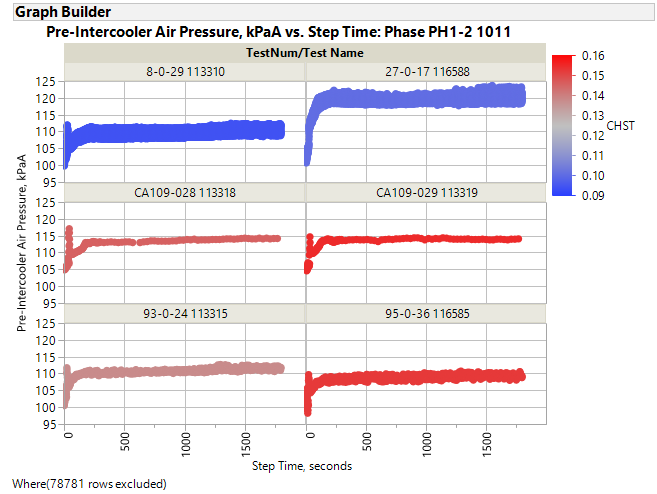 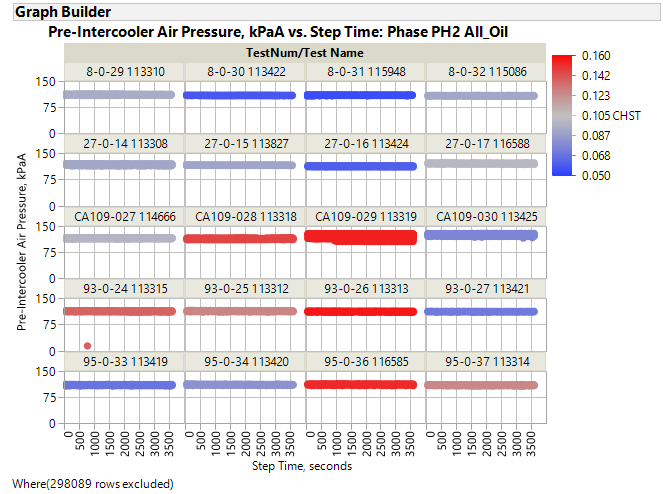 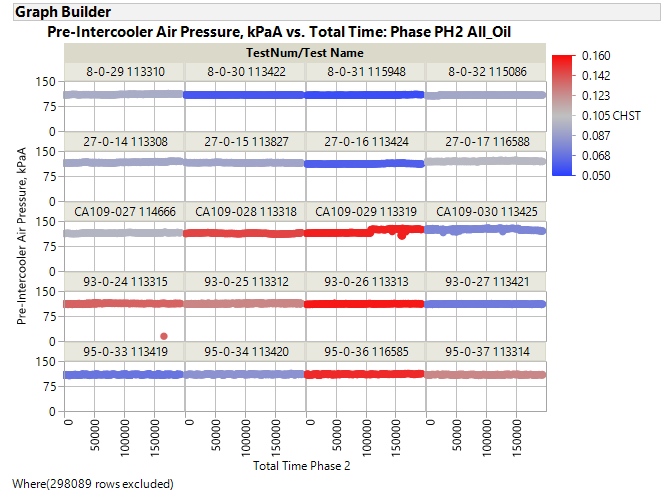 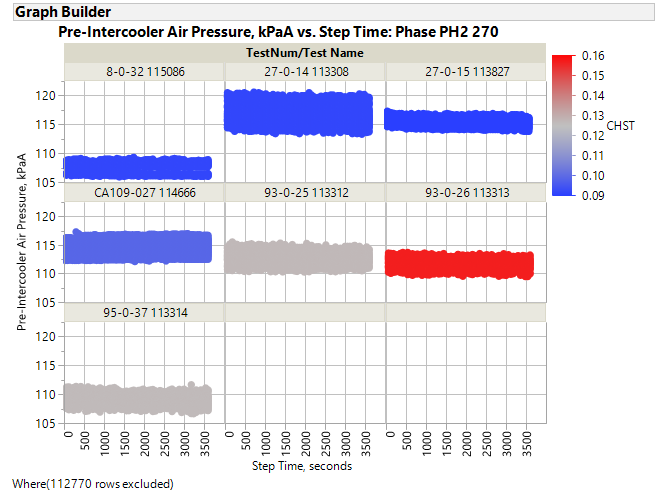 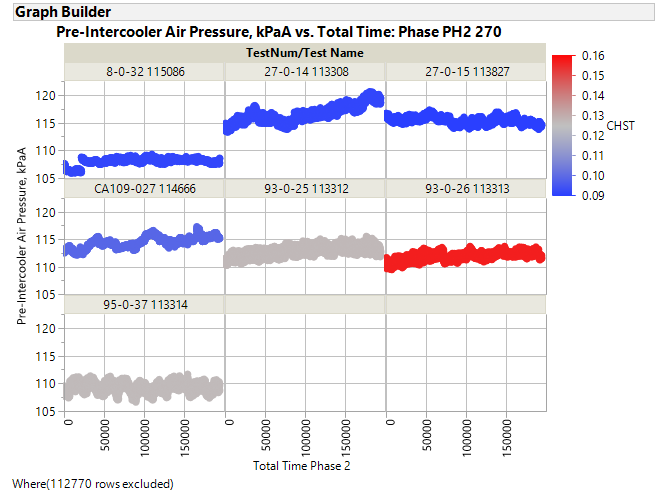 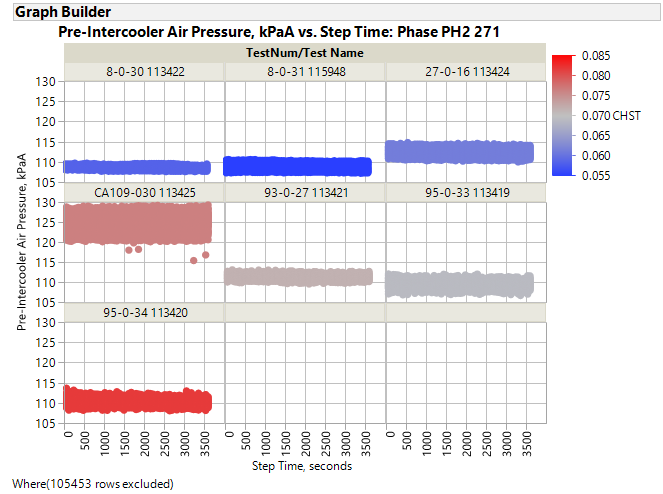 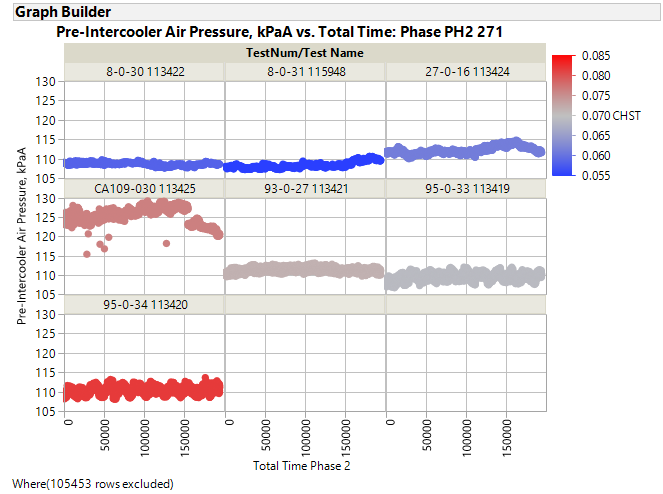 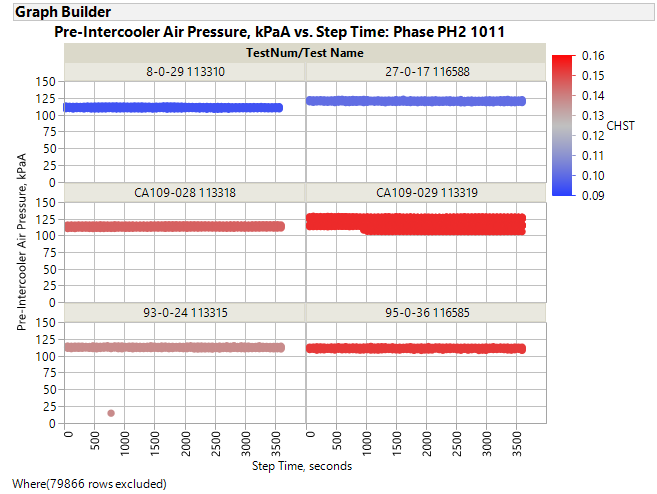 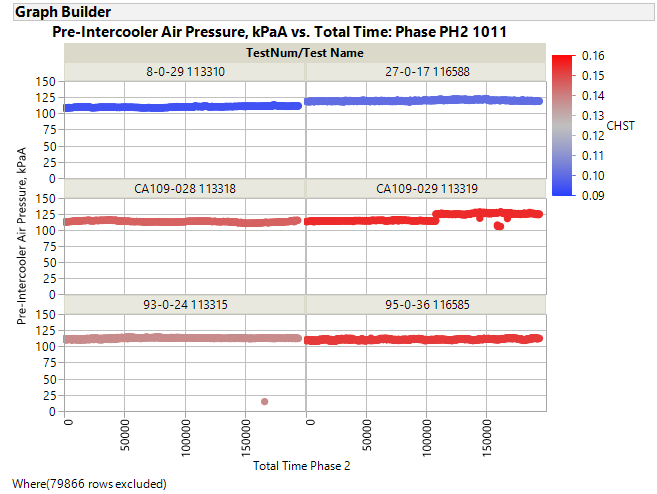 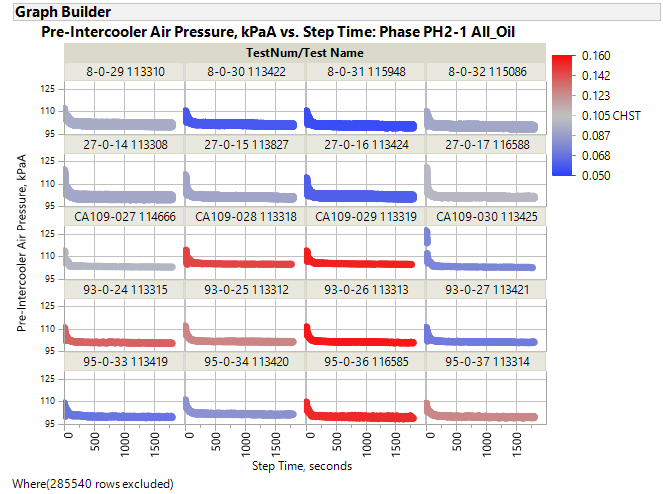 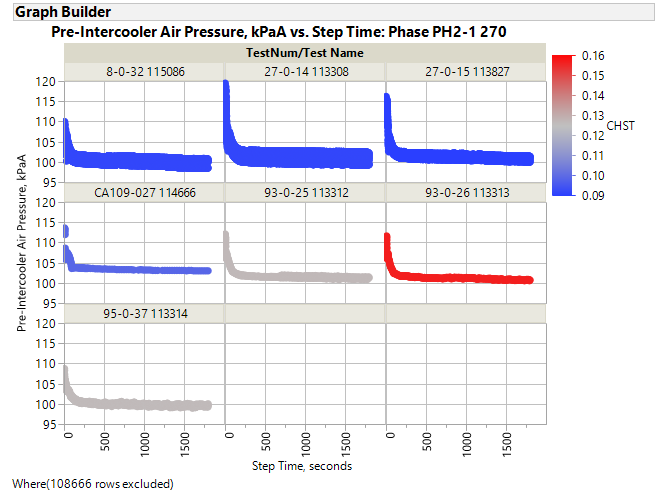 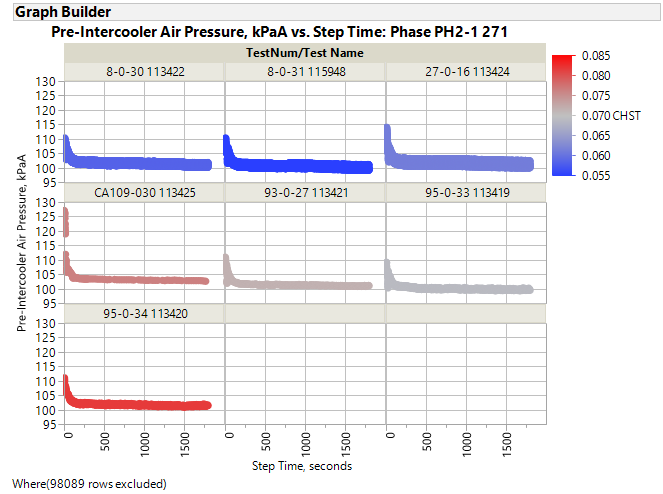 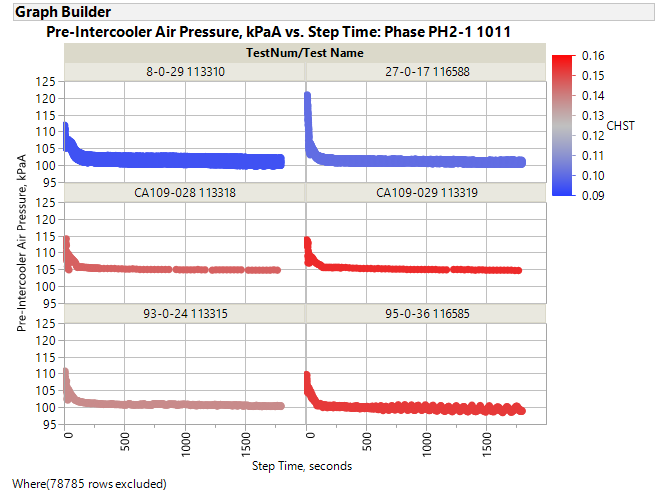 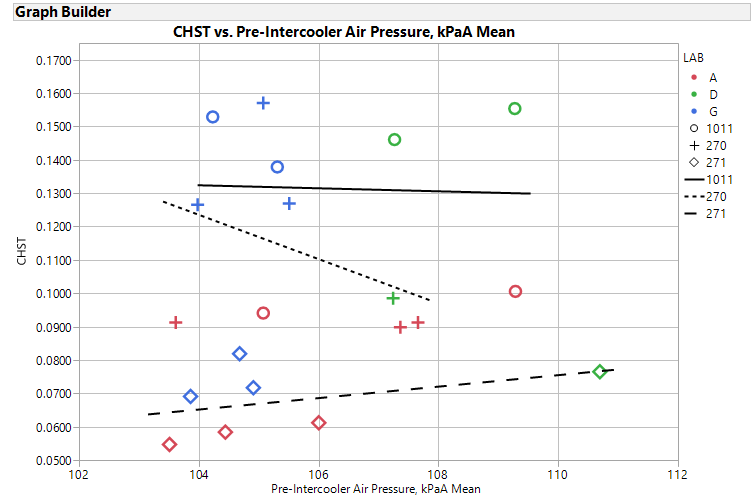 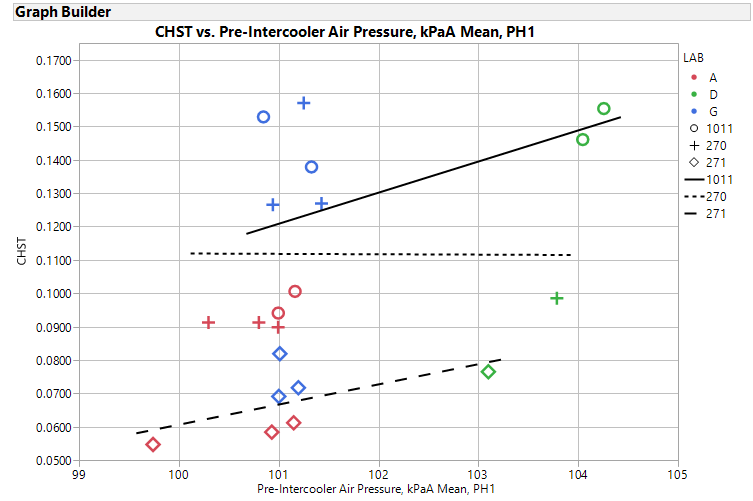 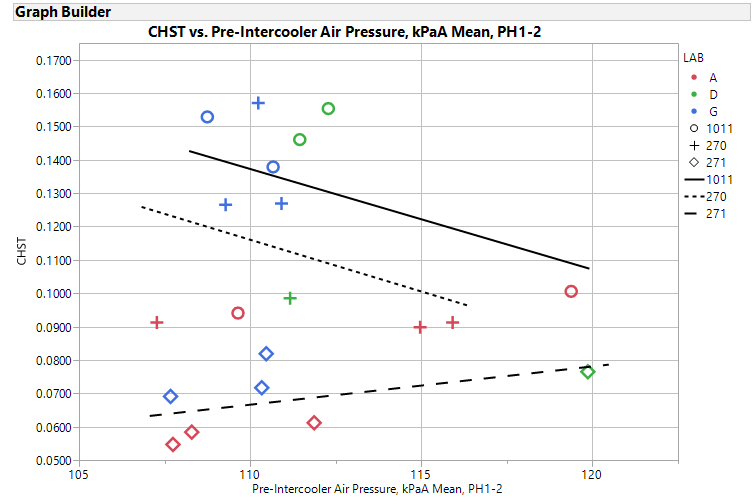 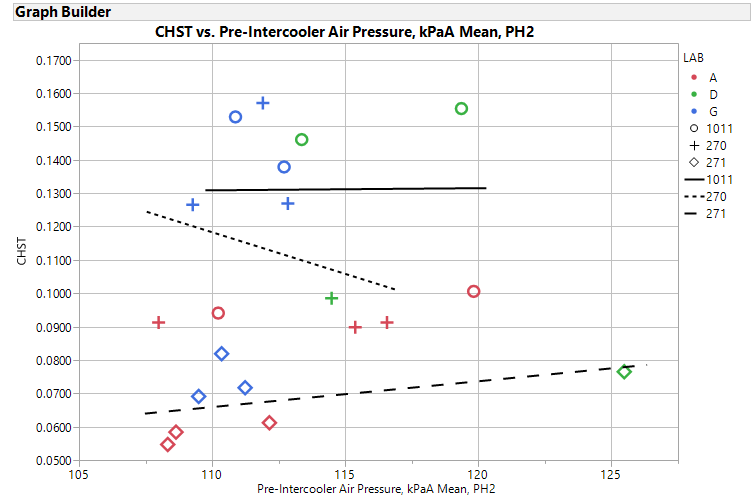 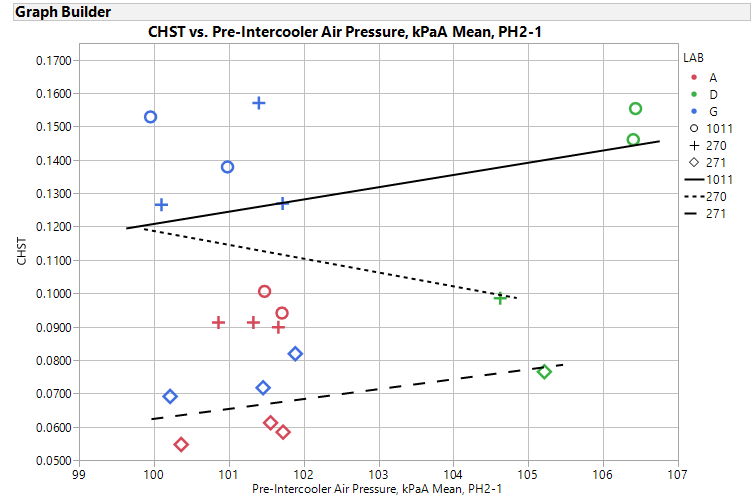 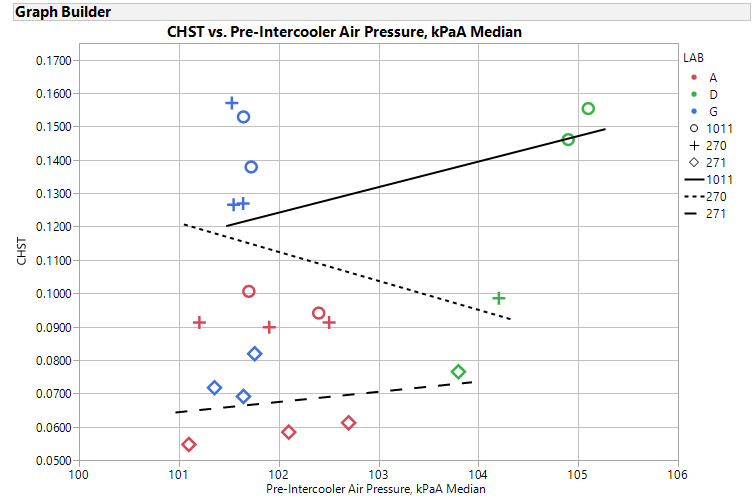 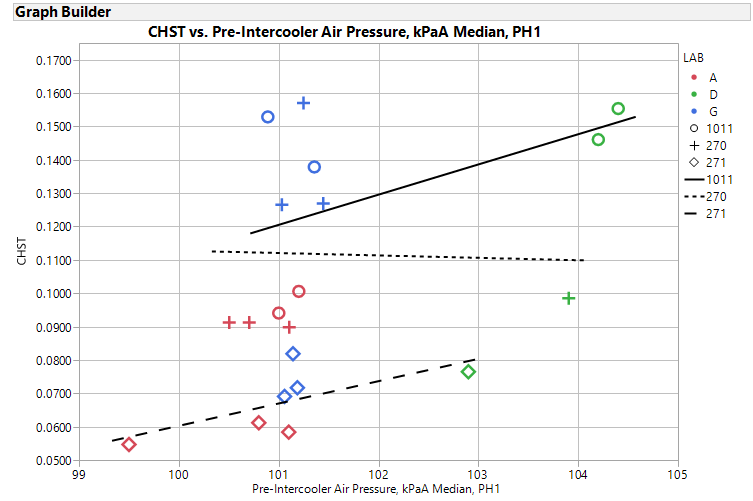 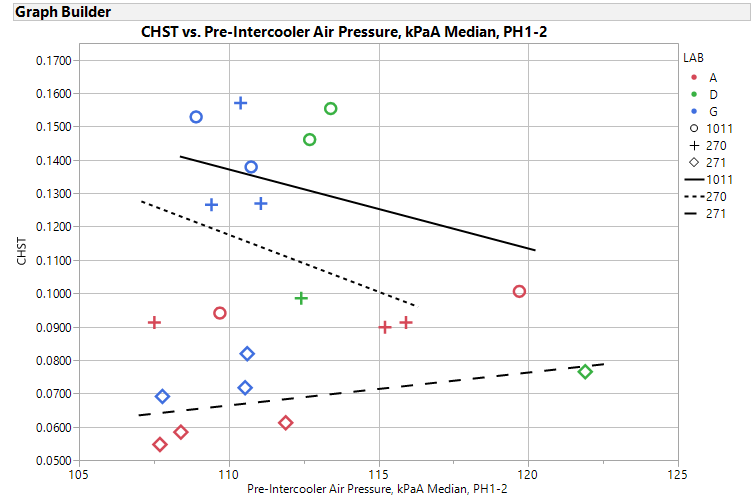 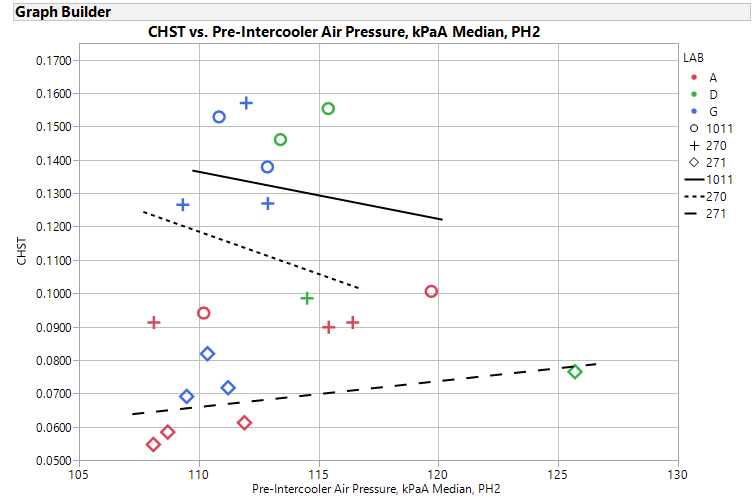 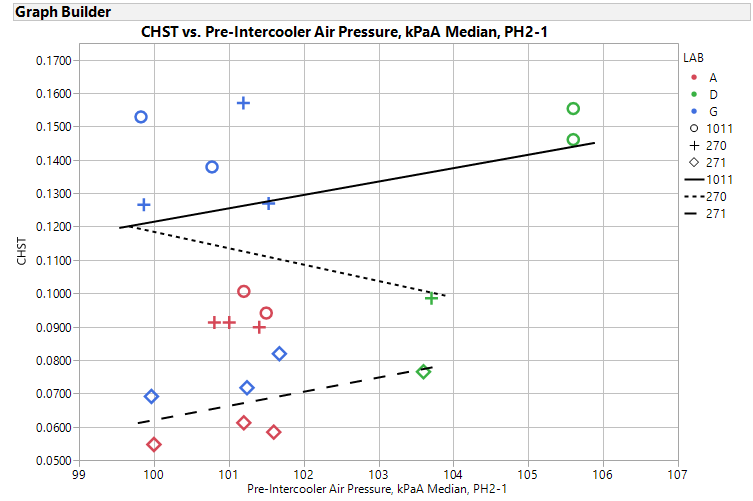 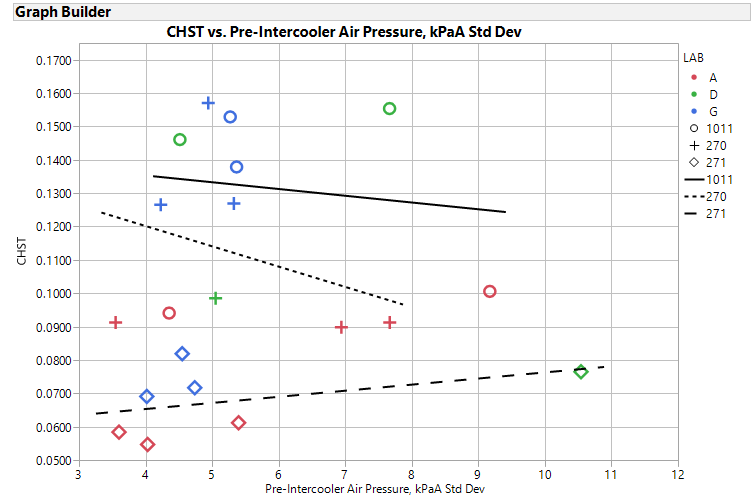 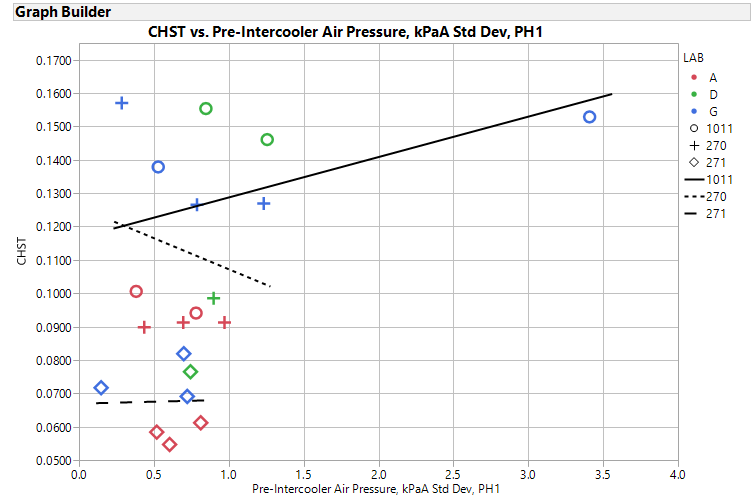 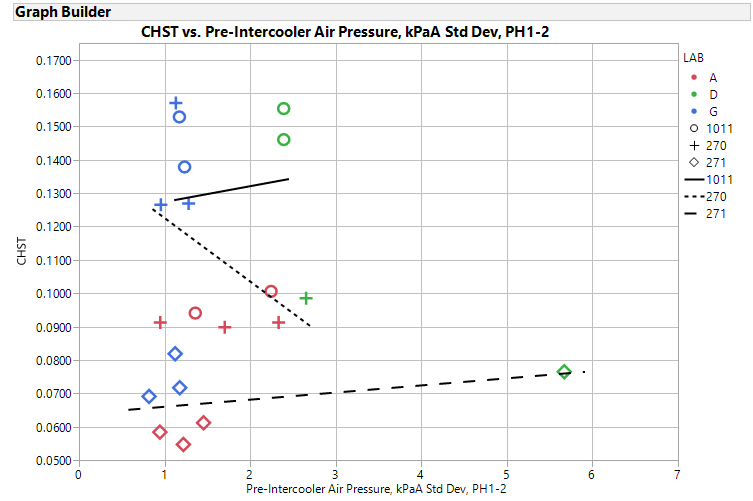 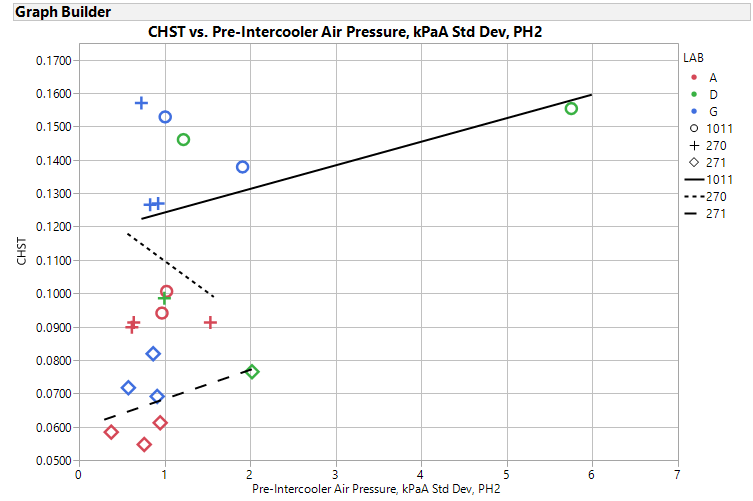 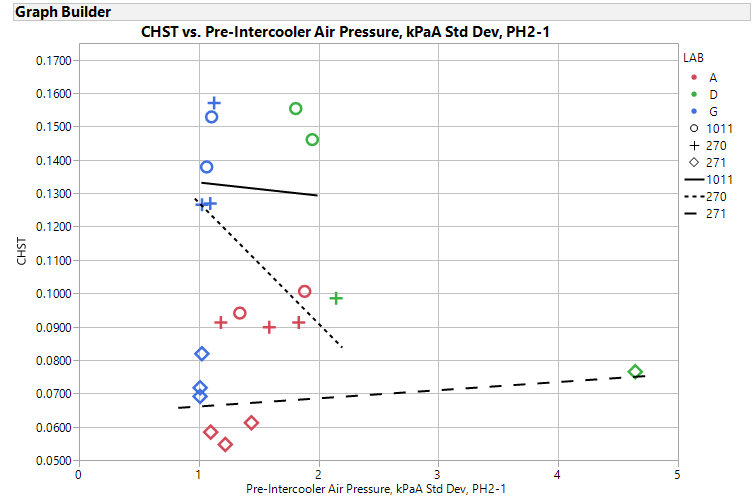 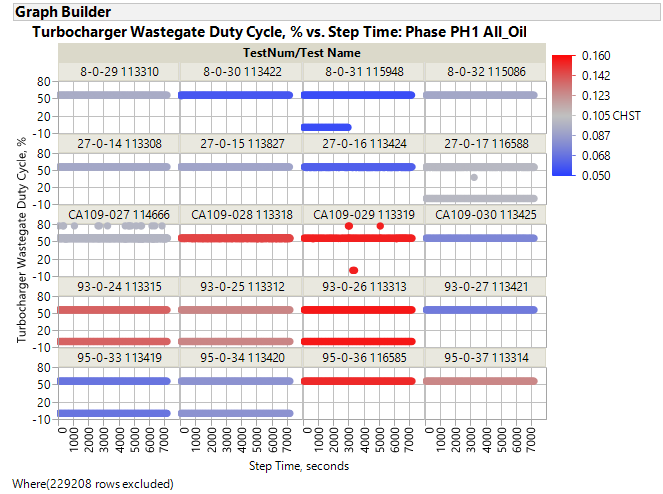 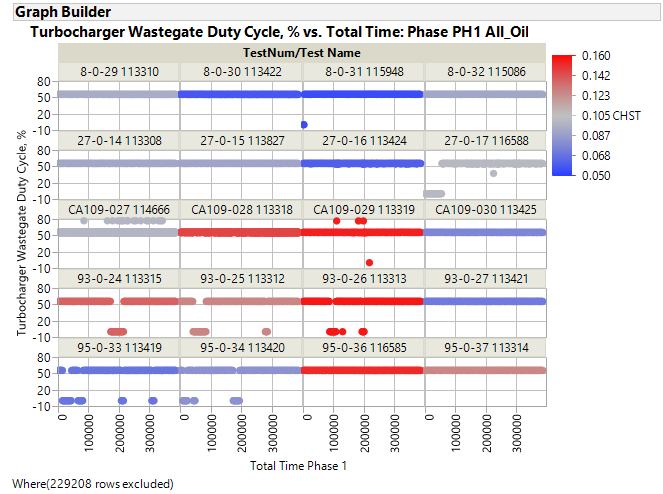 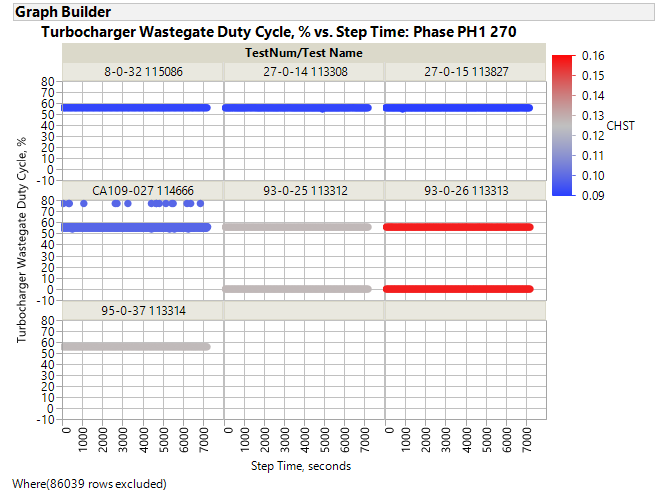 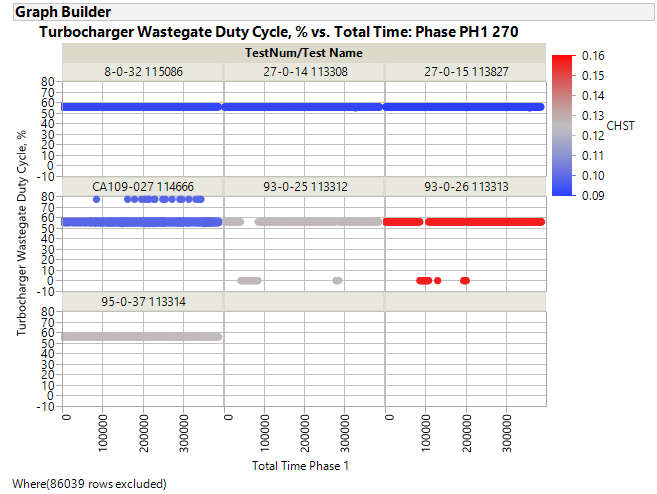 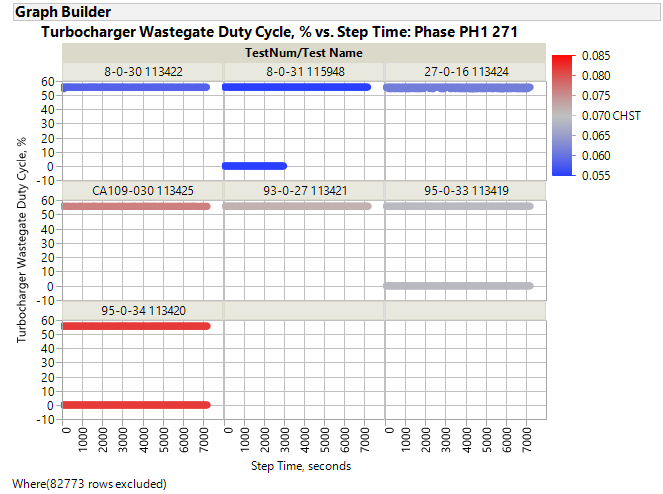 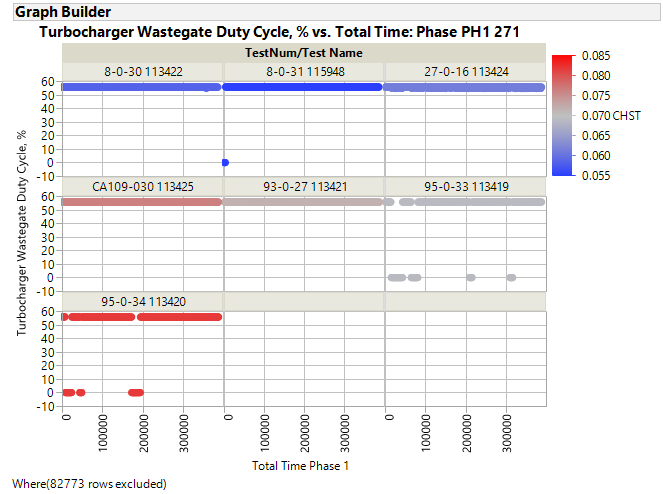 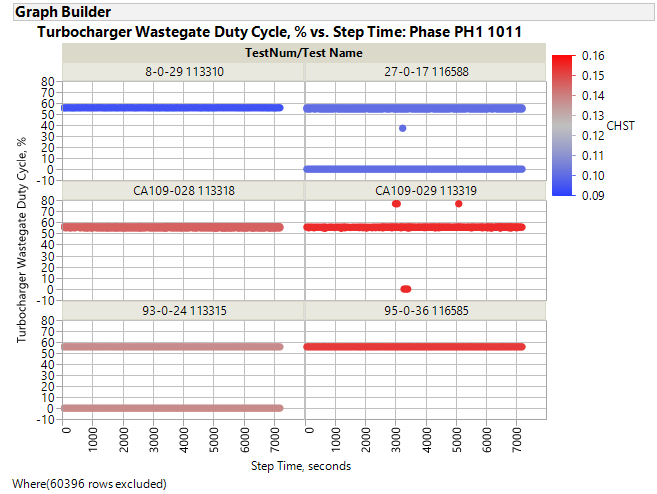 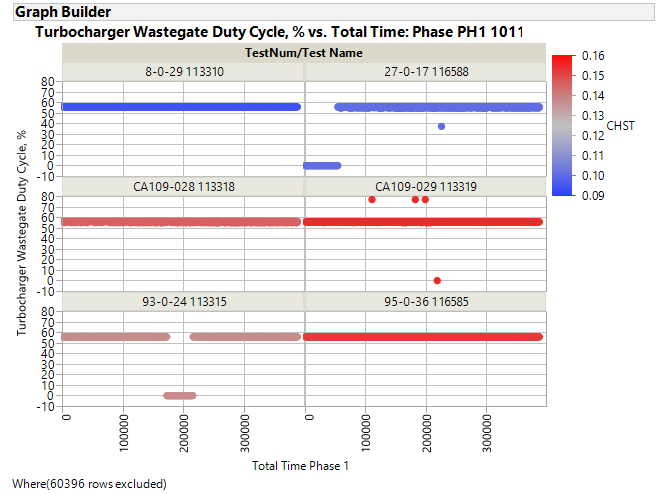 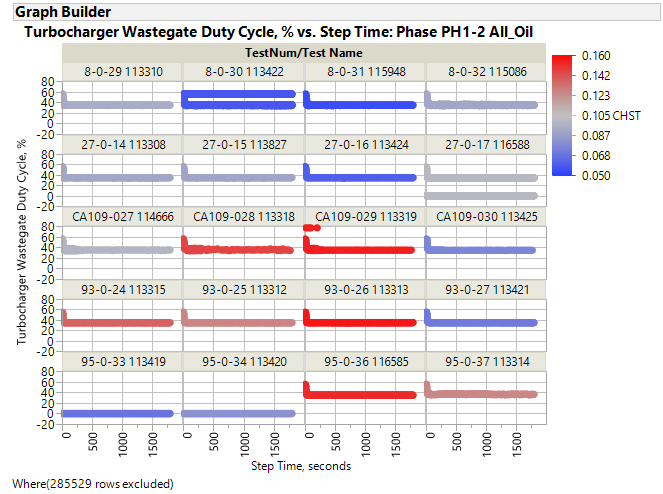 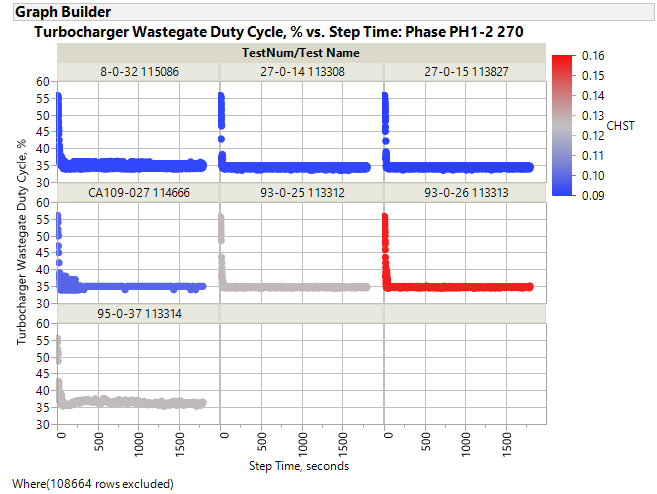 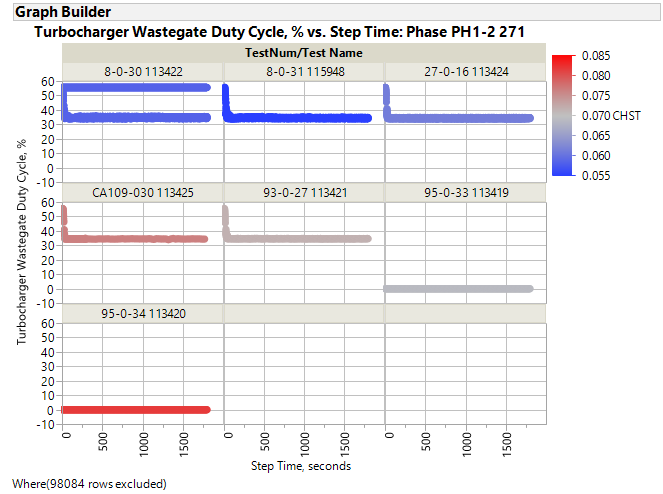 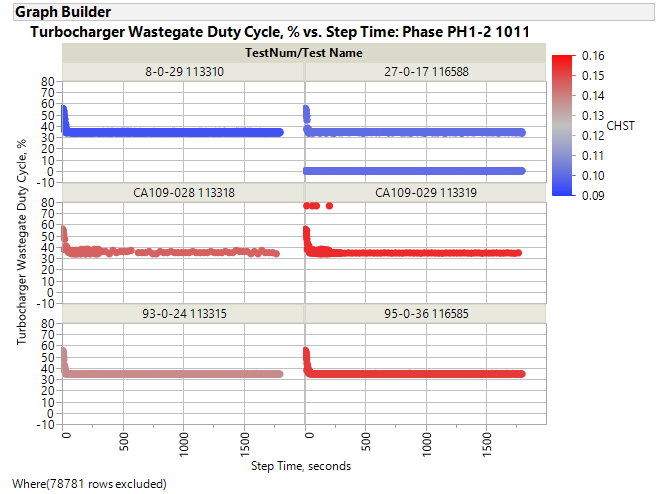 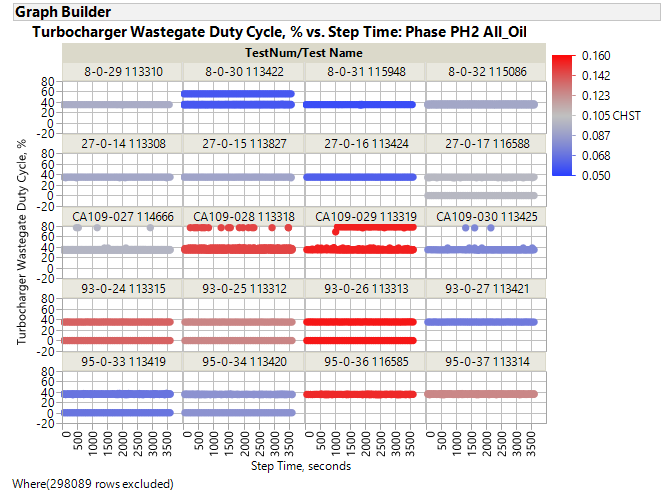 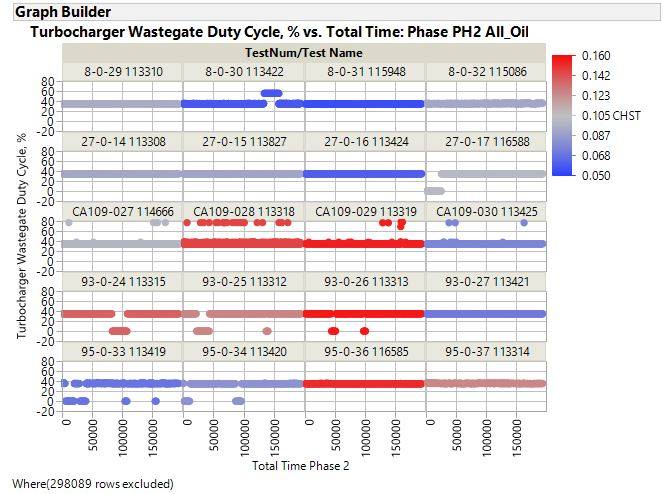 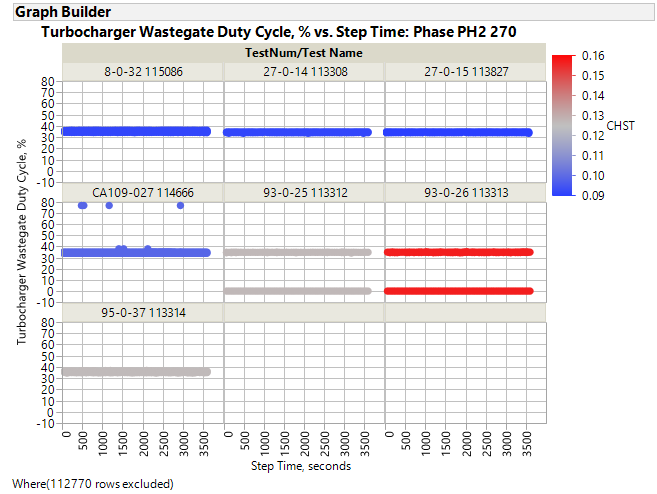 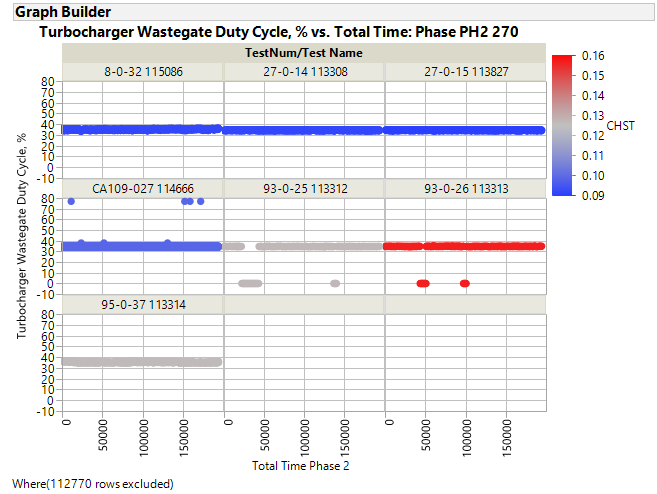 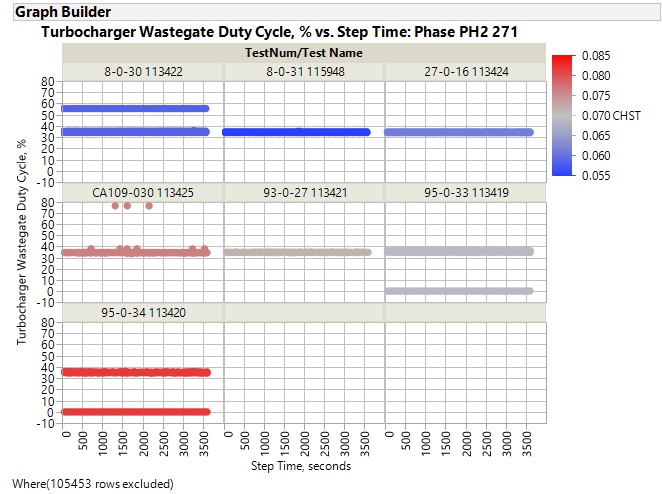 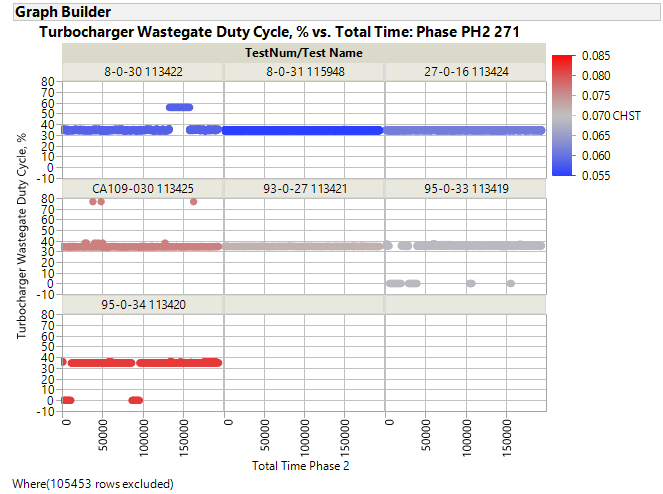 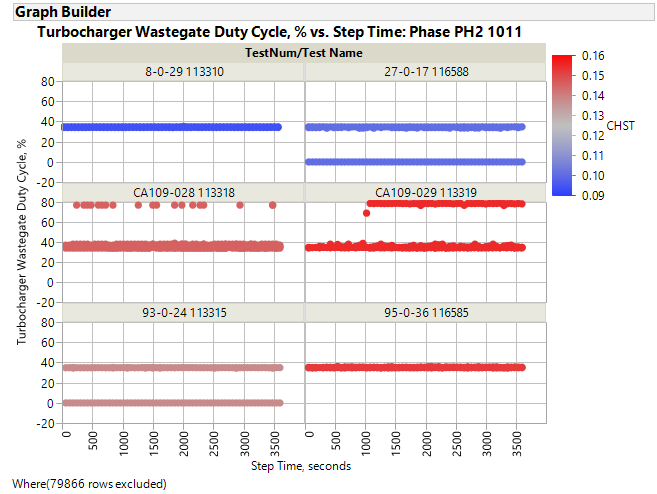 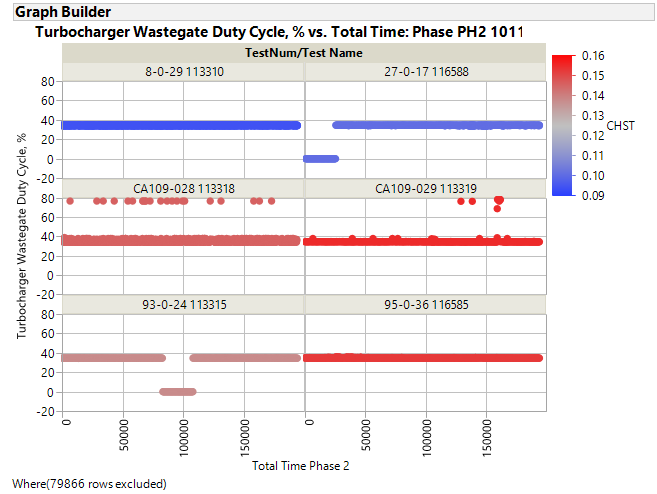 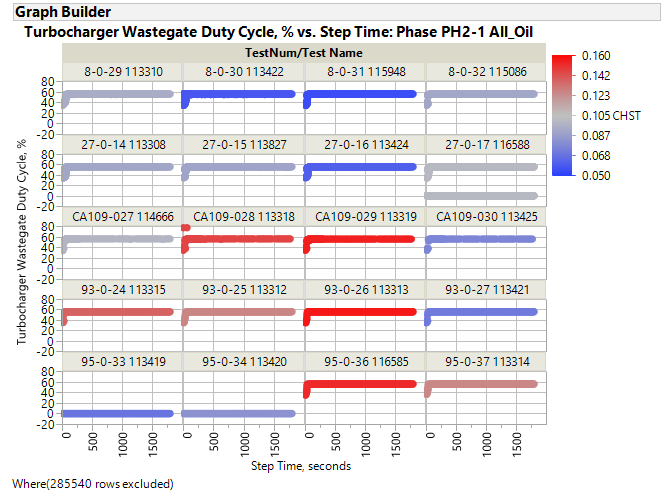 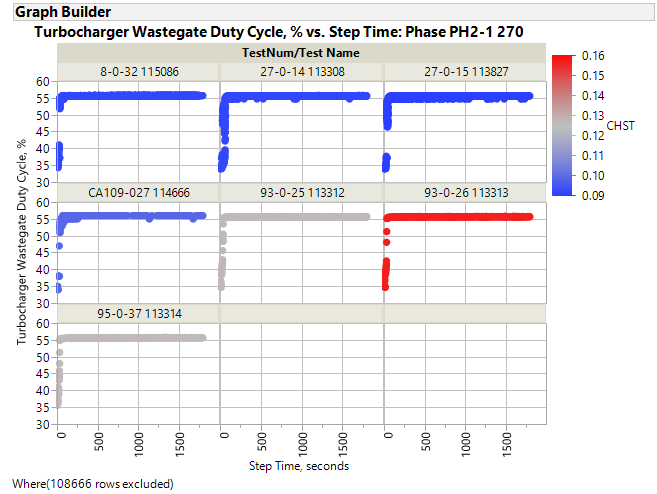 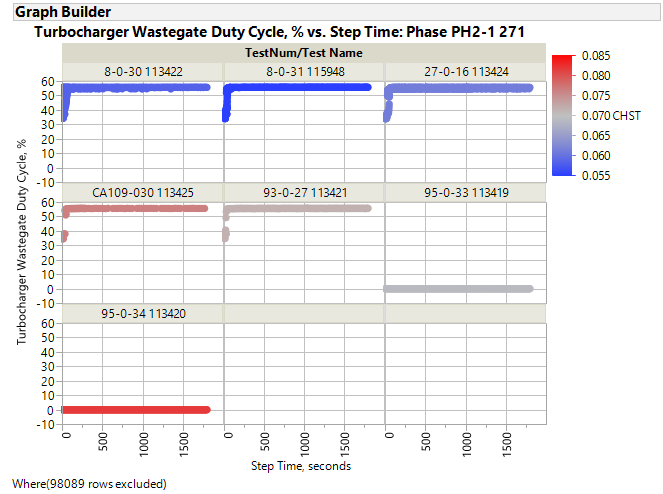 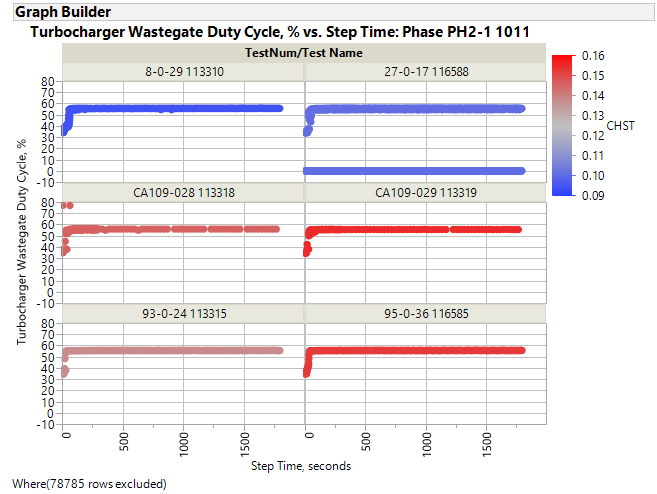 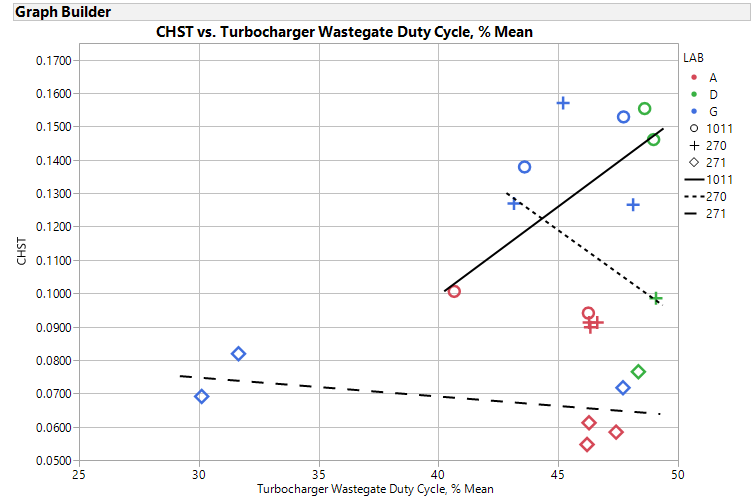 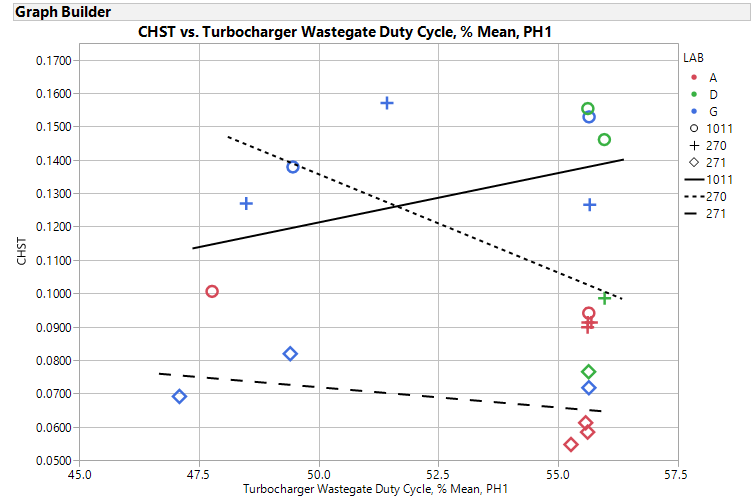 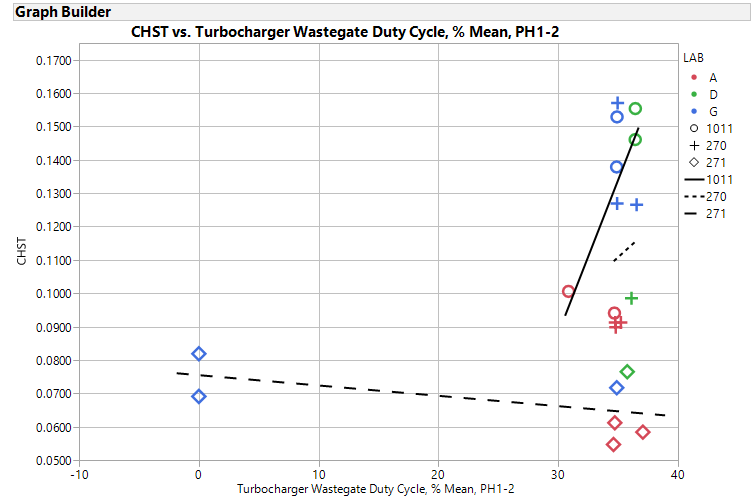 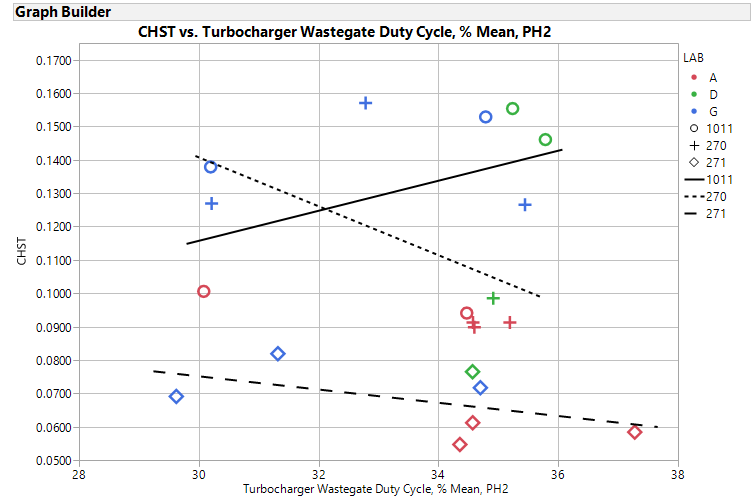 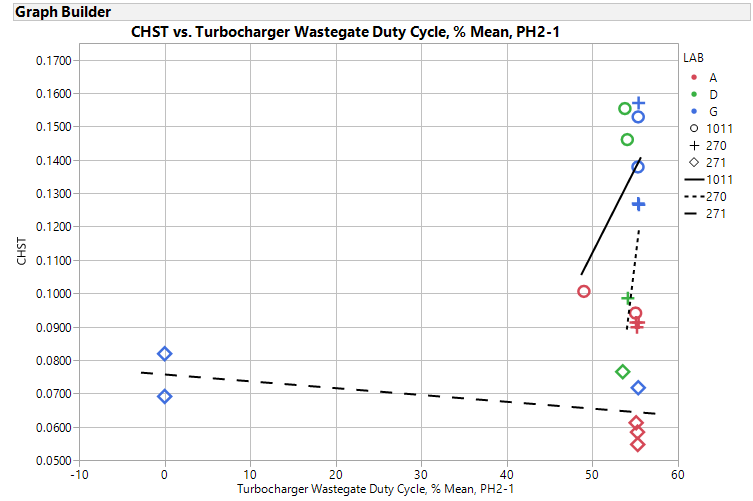 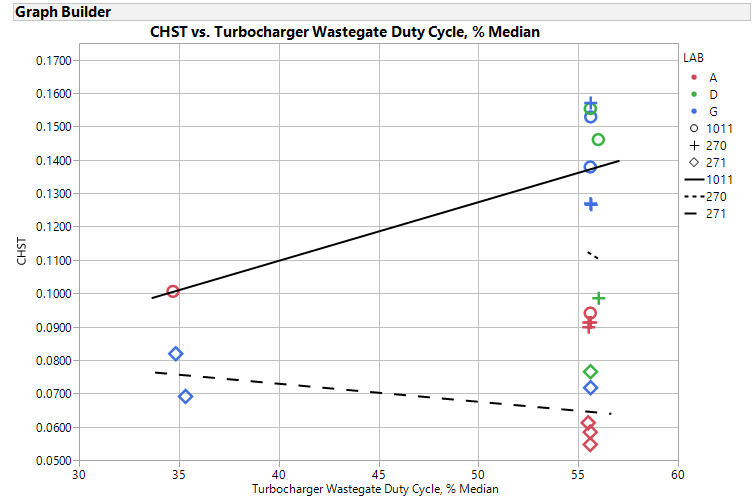 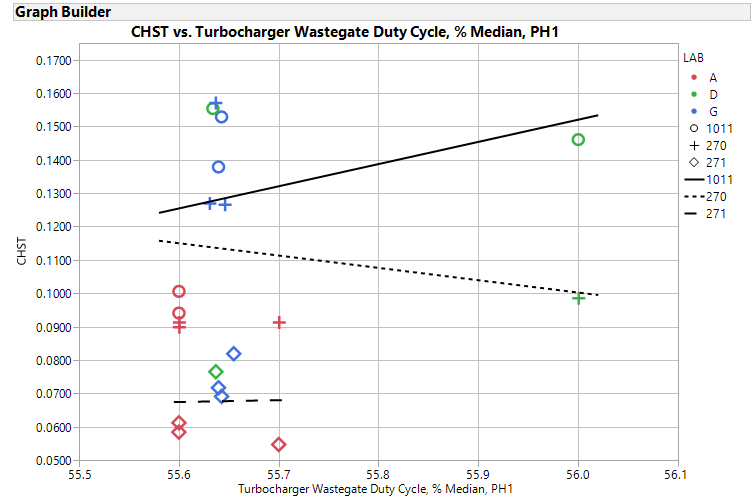 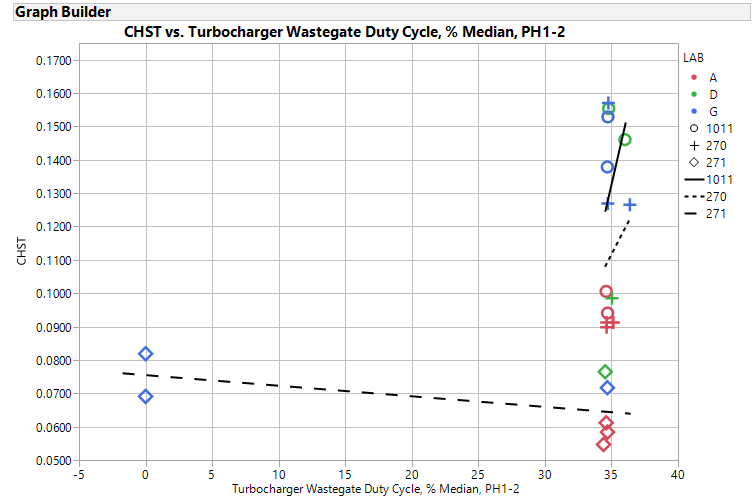 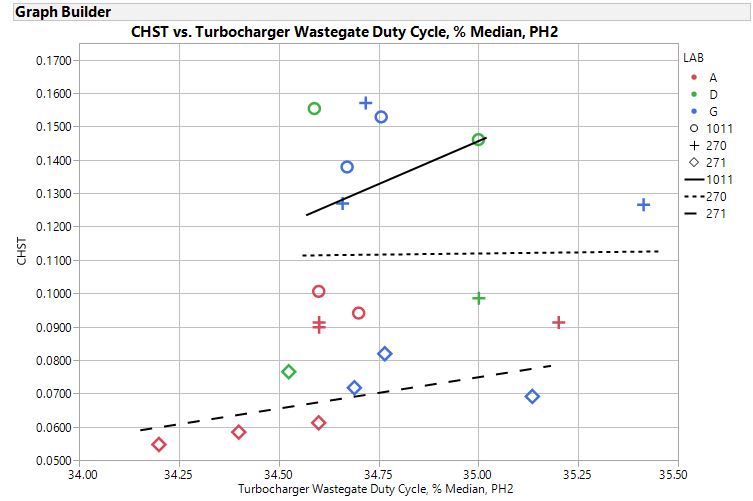 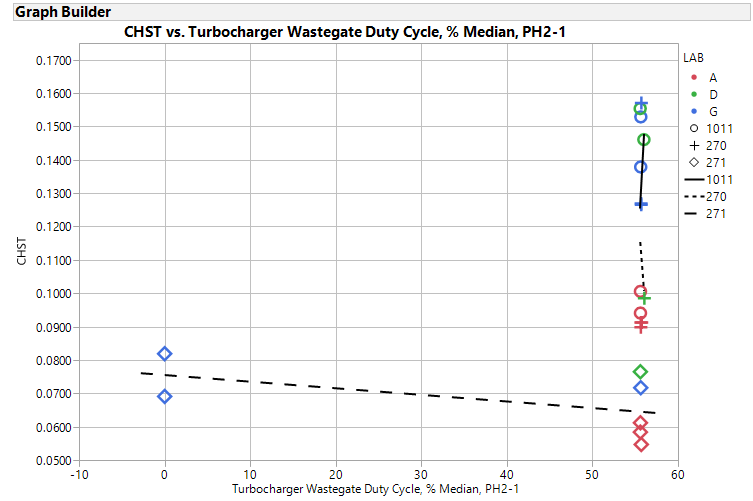 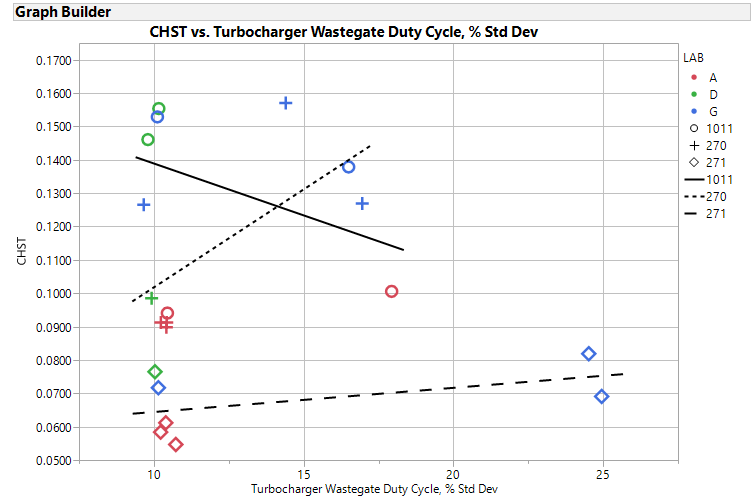 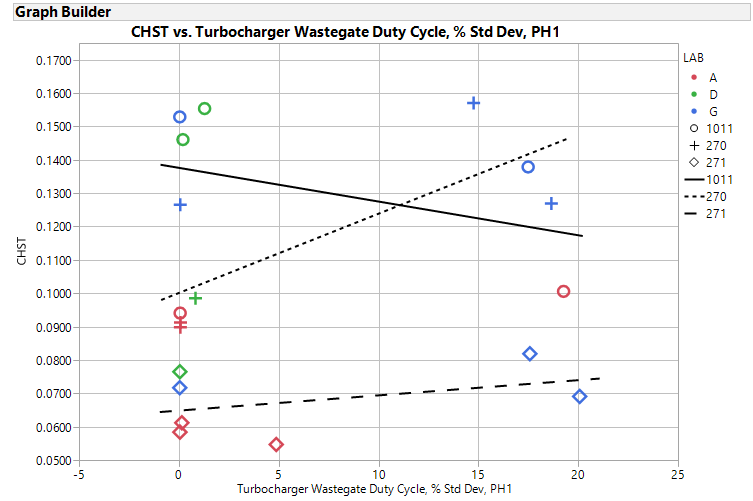 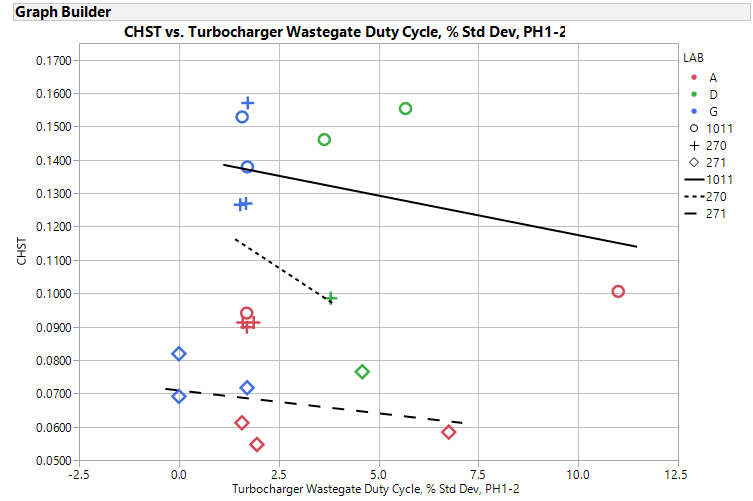 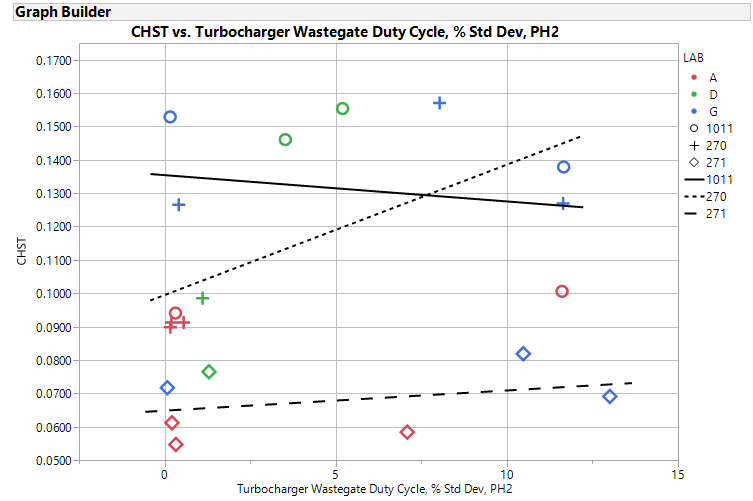 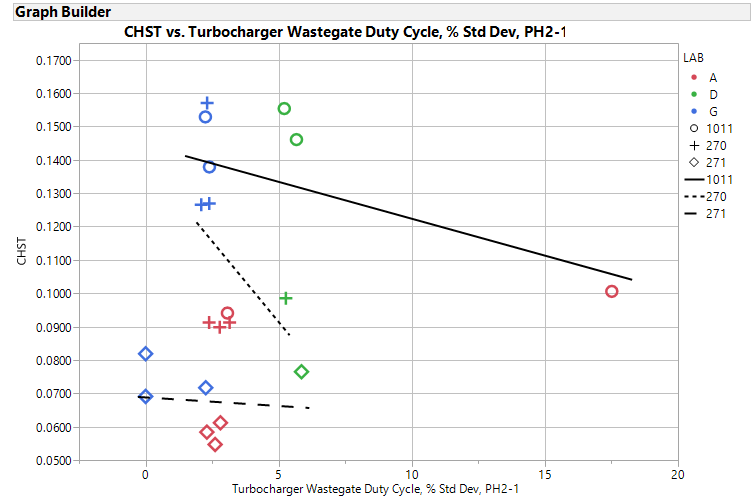